DSL2 S2193 analysis
5 steps: Simulation, Histogram Extraction; Model-Data Comparison; Emulation; Calibration.

cd /home/sun/app/Build_Geant4_DSL
make; mv tele tele7333_Em_Tau0
(manually)
Excitation_recoil = 7784.7 * CLHEP::keV; tau = 10;
Excitation_recoil = 7337.17 * CLHEP::keV; // Eg medium = 7333.20 keV
analysisManager->OpenFile("Em/ExG4.root");

1) Simulation
manually edit ./7333_El.sh 7333_Em.sh 7333_Eh.sh to invoke 7333_Tau0_SPl_El.sh, 7333_Tau20_SPh_El.sh, etc
El (Energy low) in ExG4PrimaryGeneratorAction.cc
Em (Energy median) in ExG4PrimaryGeneratorAction.cc
Eh (Energy high) in ExG4PrimaryGeneratorAction.cc
SPl (Stopping power low) in icru73
SPm (Stopping power median) in icru73
SPh (Stopping power high) in icru73
cd /home/sun/app/geant4.10.02-install/share/Geant4-10.2.3/data/G4EMLOW6.48/ion_stopping_data/icru73/z12_79.dat to change electronic stopping power of S ion in gold manually.
2) Histogram Extraction
C:\root6\bin\thisroot.bat
root C:\Si24\Si22peakcali\extract_histograms_from_G4_rootfiles_DSL2.C (tree draw->histogram->write)

tree->Draw("Clovere>>Eg", Form("Clovere>0&&Clovere<10000&&DSSD1e+DSSD2e>100&&DSSD1e>100&&DSSD2e>100")); // place to add energy gates and location gates

3) Comparison
C:\root5\bin\thisroot.bat
root C:\Si24\Si22peakcali\Comparison_DSL2.C

h_measured_spec->Fit(fl, "L0", "", fitrange_min, fitrange_max);
Double_t fline(Double_t* x, Double_t* par) // pol1
{
	return par[0] + par[1] * x[0];  // place to add more complex background models
}
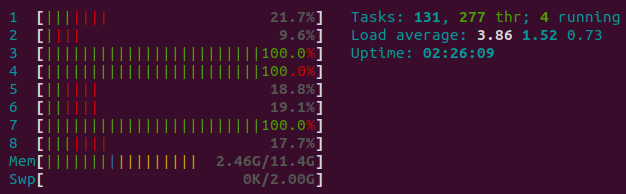 Three G4 instances run simultaneously, each utilizing one CPU. Memory limits root file size, i.e., number of events.
Generate mock/pseudo data for EEC proposal:
1) Generate fakedata.root
Fakedata_DSL2.C

2) Generate fakedata.dat
histogram_get_bin_content_error.C

3) Fakedata_S31_Gamma4156_Eg4155.84_Tau5.0_SP1.00_AC0.0.dat copy 4280.5-4659.5 paste → DSL_31S4156_data.csv
Geant4 Simulation Scaling for EEC proposal:

Change to ROOT5
Comparison_DSL2.C
output
DSL_31S4156_model_parameter_values.dat → DSL_31S4156_model_parameter_values.csv
DSL_31S4156_model_y_values.dat → DSL_31S4156_model_y_values.csv
DSL_31S4156_model_y_values_var.dat → DSL_31S4156_model_y_values_var.csv

Bayesian_DSL.py
Fill_histogram_from_txt_byFill.C to get a root file for posterior samples, and obtain the mode values from the histogram.
cd /mnt/misc/sw/x86_64/Debian/8/root/gnu

5.34.32		 6.04.02  6.06.02a	   6.06-dev  6.10.02
5.34.32-python3  6.06.02  6.06.02-python3  6.08.00   6.16.00

cd /mnt/misc/sw/x86_64/Debian/10/root/gnu

6.08.06  6.10.08  6.16.00  6.18.00  6.22.08  6.24.02  6.24-minuit2

cd /mnt/misc/sw/x86_64/Debian/8/geant4/gnu

10.01	   10.04.02-angular  10.06.00  4.9.5.02-old  4.9.6.04
10.01-old  10.04.02-mpi      10.07.00  4.9.6.02
10.04.02   10.04.02-xm	     4.9.5.02  4.9.6.02-mpi

cd /mnt/misc/sw/x86_64/Debian/10/geant4/gnu

10.06.01  10.07.00  10.07.00-angular  10.2.3  10.3  10.7.4-patched

On steelhead, Debian 10, gcc 9.3, ROOT 6.08.06, and Geant4.10.2.3 work mostly.
On flagtail, Debian 8, gcc 4.9.2, ROOT 5.34.32 or 6.06.02, and Geant4.10.2.2 work perfectly.
7/14/2024
On pike, Debian 8, cmake 3.6.3, gcc 4.9.2, ROOT 6.06.02, and Geant4.10.2.2 work perfectly.
#echo sourcing .bashrc

if [ -f ~/.bash_functions ]; then
  . ~/.bash_functions
fi
if [ -f ~/.bash_aliases ]; then
  . ~/.bash_aliases
fi

export PS1='\h:\W> '
export RSYNC_RSH='ssh'

# add the current directory to the PATH

PATH=${PATH}:.
# set the umask for user,group, but not other writes
umask 002
export PATH

#export PS1='\[^[[1m\]<\h:\W >\[^[[m\]'
export RSYNC_RSH='ssh'
./jessie.sh
#./buster.sh
source /etc/profile
#module load null gnu/gcc/9.3 root/gnu/6.08.06

#alias cms4='cmake -DGeant4_DIR=/mnt/misc/sw/x86_64/Debian/8/geant4/gnu/10.04.02/lib/Geant4-10.4.2 /mnt/analysis/e17023/lijie/SeGASIM'
#alias cms1='cmake -DGeant4_DIR=/mnt/misc/sw/x86_64/Debian/8/geant4/gnu/10.01/lib/Geant4-10.1.2 /mnt/analysis/e17023/lijie/SeGASIM'
alias cmd3='cmake -DGeant4_DIR=/mnt/misc/sw/x86_64/Debian/10/geant4/gnu/10.2.3/lib/Geant4-10.2.3 /mnt/analysis/s1582/Sun/HPGe_DSL'
alias cmd2='cmake -DGeant4_DIR=/mnt/simulations/proton_detector/Geant4/geant4.10.2-install/lib/Geant4-10.2.2 /mnt/analysis/s1582/Sun/HPGe_DSL'
#alias cms9='cmake -DGeant4_DIR=/mnt/misc/sw/x86_64/Debian/8/geant4/gnu/4.9.6.04/lib/Geant4-9.6.4 /mnt/analysis/e17023/lijie/HPGe'
alias cd2='cd /mnt/analysis/triumf_s2193/sun'
alias cd1='cd /mnt/analysis/s1582/Sun/HPGe_DSL-build'

#alias cdn='cd /user/sunli/Norecoil-build'
#alias cdl='cd /mnt/analysis/e17023/lijie'

# add the current directory to the PATH

PATH=${PATH}:.
# set the umask for user,group, but not other writes
umask 002
export PATH

source /mnt/misc/sw/x86_64/Debian/8/root/gnu/5.34.32/bin/thisroot.sh
#source /mnt/misc/sw/x86_64/Debian/8/root/gnu/6.08.00/bin/thisroot.sh
#source /mnt/misc/sw/x86_64/Debian/10/root/gnu/6.08.06/bin/thisroot.sh
#source /mnt/misc/sw/x86_64/Debian/8/root/gnu/6.06.02/bin/thisroot.sh
#source /mnt/misc/sw/x86_64/Debian/10/root/gnu/6.24.02/bin/thisroot.sh

#source /mnt/misc/sw/x86_64/Debian/7/geant4/gnu/10.00/bin/geant4.sh
#source /mnt/misc/sw/x86_64/Debian/8/geant4/gnu/10.01/bin/geant4.sh
source /mnt/simulations/proton_detector/Geant4/geant4.10.2-install/bin/geant4.sh
#source /mnt/misc/sw/x86_64/Debian/10/geant4/gnu/10.2.3/bin/geant4.sh
#source /mnt/misc/sw/x86_64/Debian/8/geant4/gnu/10.04.02/bin/geant4.sh
#source /mnt/misc/sw/x86_64/Debian/8/geant4/gnu/4.9.6.04/bin/geant4.sh

#source /user/sunli/geant4_mydata.sh
source /mnt/analysis/s1582/G4data/geant4_mydata.sh
export ROOTSYS=/mnt/misc/sw/x86_64/Debian/8/root/gnu/5.34.32
#export ROOTSYS=/mnt/misc/sw/x86_64/Debian/8/root/gnu/6.08.00
#export ROOTSYS=/mnt/misc/sw/x86_64/Debian/10/root/gnu/6.08.06
#export ROOTSYS=/mnt/misc/sw/x86_64/Debian/8/root/gnu/6.06.02
#export ROOTSYS=/mnt/misc/sw/x86_64/Debian/10/root/gnu/6.24.02
export PATH=$ROOTSYS/bin:$PATH
export LD_LIBRARY_PATH=$ROOTSYS/lib:$LD_LIBRARY_PATH

source /usr/opt/jessie.sh
#export SING_IMAGE=/usr/opt/nscl-buster.img
#echo /usr/opt/opt-buster:/usr/opt > ~/.singularity_bindpoints
#echo /scratch >> ~/.singularity_bindpoints
#singularity shell --bind /usr/opt/opt-buster:/usr/opt/scratch $SING_IMAGE


source /mnt/analysis/triumf_s2193/GRSISort/thisgrsi.sh
bashrc for steelhead, Debian 8, gcc 4.9.2, ROOT 5.34.32, and Geant4.10.2.2. Works perfectly.
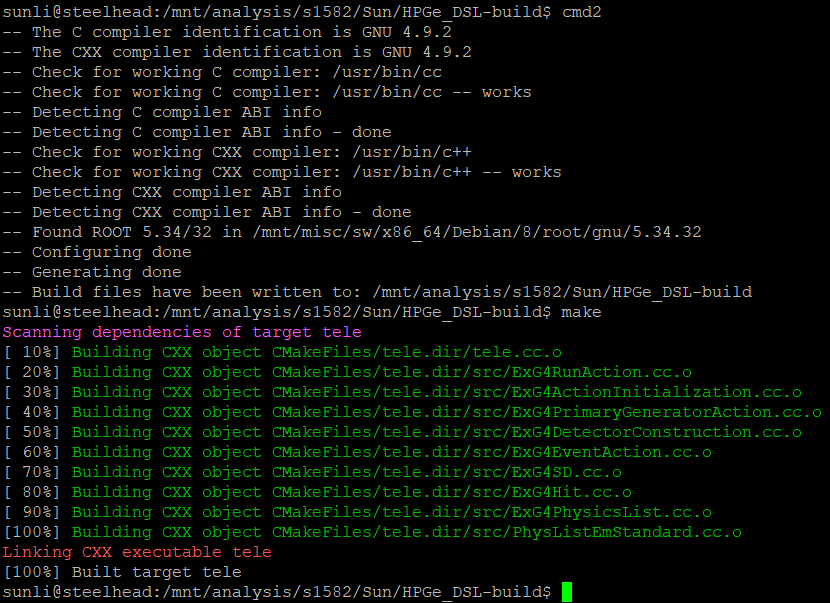 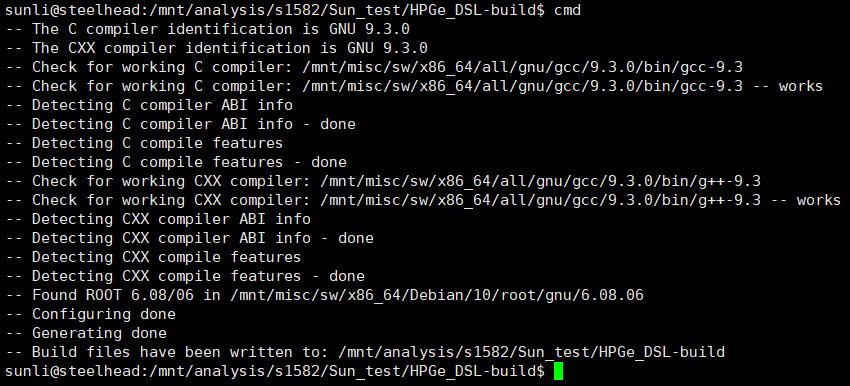 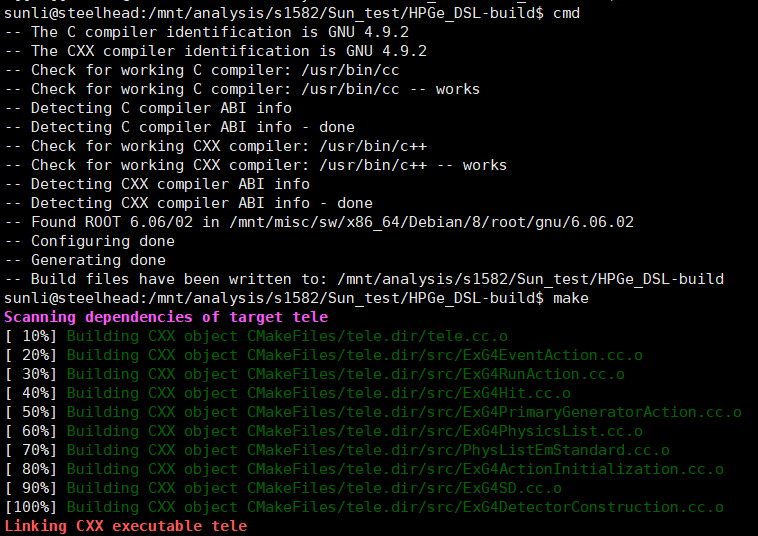 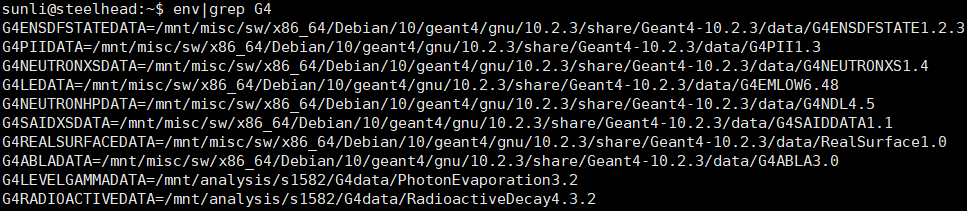 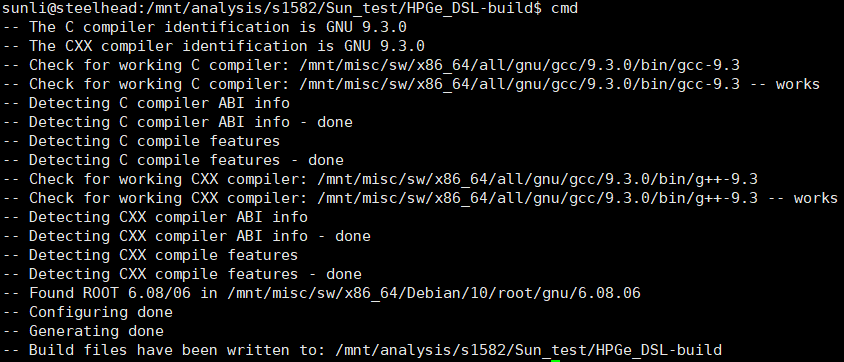 sunli@pike:~$ lsb_release -a
No LSB modules are available.
Distributor ID:	Debian
Description:	Debian GNU/Linux 8.11 (jessie)
Release:	8.11
Codename:	jessie


sunli@flagtail:/usr/opt$ lsb_release -a
No LSB modules are available.
Distributor ID:	Debian
Description:	Debian GNU/Linux 10 (buster)
Release:	10
Codename:	buster
sunli@flagtail:/usr/opt$ module avail 
------------------------------ /usr/share/modules/modulefiles ------------------------------
dot  module-git  module-info  modules  null  use.own  

--------------------------- /mnt/misc/sw/indep/all/.modulefiles ----------------------------
gmsh/2.10.1(default)  intel/13.1.1.163(default)   PrgEnv-intel           
intel/12.1.3          mathematica/9.0.1(default)  texlive/2013(default)  
intel/13.1.0.146      PrgEnv-gnu                  

--------------------------- /mnt/misc/sw/x86_64/all/.modulefiles ---------------------------
anaconda/python2.7(default)  cmake/3.13.4    gnu/gcc/4.9    libsigc++/2.12.1       
anaconda/python3.5           cmake/3.16.9    gnu/gcc/6.4    matlab/2015a           
anaconda/python3.7           cmake/3.18.6    gnu/gcc/6.5    matlab/2015b           
ANSYS/16.0(default)          cmake/3.28.1    gnu/gcc/8.2    matlab/2016a           
autocal                      czmq/4.1.1      gnu/gcc/9.3    matlab/2016b(default)  
boost/1.63.0                 f90wrap         gsl/2.3        matlab/2018b           
boost/1.85.0                 fmt/10.2.0      gsl/2.4        mm-common/1.0.5        
cairomm/1.14.5               fortran/3       gsl/2.5        openssl/1.0.0          
cmake/3.3.1                  gist/python2.7  hdf5/1.10      
cmake/3.6.3                  glibc/2.27      libpng/1.6.43  

------------------------ /mnt/misc/sw/x86_64/Debian/10/.modulefiles ------------------------
fairroot/18.00            geant4/10.06.01          radware/05.3           root/gnu/6.28.04  
fairroot/18.6.3           geant4/10.07.00          root/gnu/6.08.06       talys/1.96        
garfield-9/7.45(default)  geant4/10.07.00-angular  root/gnu/6.10.08       texlive/2023      
garfieldpp/3.0            geant4/10.7.4-patched    root/gnu/6.16.00       topas/3.9         
garfieldpp/4.0            geant4/11.1.0            root/gnu/6.18.00       topfit/2.32       
geant4/4.9.6.04           geant4/11.1.2-C++17      root/gnu/6.22.08       tv/20030812       
geant4/10.2.3             hdf5/1.12.3              root/gnu/6.24-minuit2  xerces/3.2.3      
geant4/10.3               hdf5/1.14.4.2            root/gnu/6.24.02
sunli@steelhead:/mnt/analysis/triumf_s2193/sun/Build_Geant4_DSL_Jul2024$ module avail

------------------------------ /usr/share/modules/modulefiles ------------------------------
dot         module-git  module-info modules     null        use.own

--------------------------- /mnt/misc/sw/indep/all/.modulefiles ----------------------------
gmsh/2.10.1(default)       intel/13.1.1.163(default)  PrgEnv-intel
intel/12.1.3               mathematica/9.0.1(default) texlive/2013(default)
intel/13.1.0.146           PrgEnv-gnu

------------------------- /mnt/misc/sw/indep/Debian/8/.modulefiles -------------------------
gcc/4.9.2(default)

--------------------------- /mnt/misc/sw/x86_64/all/.modulefiles ---------------------------
anaconda/python2.7(default) cmake/3.6.3                 gsl/2.4
anaconda/python3.5          czmq/4.1.1                  gsl/2.5
anaconda/python3.7          f90wrap                     hdf5/1.10
ANSYS/16.0(default)         fmt/10.2.0                  libpng/1.6.43
autocal                     fortran/3                   libsigc++/2.12.1
boost/1.63.0                gist/python2.7              matlab/2015a
boost/1.85.0                glibc/2.27                  matlab/2015b
cairomm/1.14.5              gnu/gcc/4.9                 matlab/2016a
cmake/3.13.4                gnu/gcc/6.4                 matlab/2016b(default)
cmake/3.16.9                gnu/gcc/6.5                 matlab/2018b
cmake/3.18.6                gnu/gcc/8.2                 mm-common/1.0.5
cmake/3.28.1                gnu/gcc/9.3                 openssl/1.0.0
cmake/3.3.1                 gsl/2.3

------------------------ /mnt/misc/sw/x86_64/Debian/8/.modulefiles -------------------------
cmake/3.13.4               geant4/10.04.02-angular    root/gnu/5.34.32
cmake/3.3.1(default)       geant4/10.04.02-mpi        root/gnu/5.34.32-python3
cmake/3.6.3                geant4/10.04.02-xm         root/gnu/6.04.02(default)
david/gnu/1.36a(default)   geant4/10.06.00            root/gnu/6.06.02
dawn/gnu/3.90b(default)    geant4/10.07.00            root/gnu/6.06.02-python3
elegant/35.1.0             geant4/10.07.4-patched     root/gnu/6.06.02_test
elmer/2015-08-19(default)  geant4/4.9.5.02(default)   root/gnu/6.08.00
fairroot/17.10             geant4/4.9.6.02            root/gnu/6.10.02
fairroot/18.00             geant4/4.9.6.02-mpi        root/gnu/6.16.00
galilsuite/1.0.4           geant4/4.9.6.04            supermongo/2.4.36(default)
garfield/387               madx/5.04.02               topfit/2.32(default)
garfield-9/7.45(default)   openmpi/gnu/1.6.4-4.9.2    tv/20030812(default)
garfieldpp/v2r0            openmpi/gnu/3.0.0          wind-us/3.0(default)
geant4/10.01               pythia8/gnu/8.210(default)
geant4/10.04.02            radware/05.3(default)
source /usr/opt/jessie.sh
source /etc/profile.d/module.sh
lsb_release -a
Distributor ID:	Debian
Description:	Debian GNU/Linux 8.11 (jessie)
Release:	8.11
Codename:	jessie
module avail
module load root/gnu/6.06.02

gcc -v
4.9.2
root-config --version
6.06.02
cmake --version
3.6.3

cmake -DGeant4_DIR=/mnt/simulations/proton_detector/Geant4/geant4.10.2-install/lib/Geant4-10.2.2 /mnt/analysis/triumf_s2193/sun/Geant4_DSL_Jul2024
rm -rf CM*; rm -rf cm*

cmake -DGeant4_DIR=/mnt/misc/sw/x86_64/Debian/10/geant4/gnu/10.2.3/lib/Geant4-10.2.3 /mnt/analysis/triumf_s2193/sun/Geant4_DSL_Jul2024
make gives "/mnt/misc/sw/x86_64/Debian/10/geant4/gnu/10.2.3/lib/libG4Tree.so: undefined reference to `vtable for std::__cxx11::basic_stringbuf<char, std::char_traits<char>, std::allocator<char> >@GLIBCXX_3.4.21"
pike:Build_Geant4_DSL_Jan2025> env|grep G4
G4LEVELGAMMADATA=/mnt/analysis/triumf_s2193/sun/G4data/PhotonEvaporation3.2
G4NEUTRONXSDATA=/mnt/simulations/proton_detector/Geant4/geant4.10.2-install/share/Geant4-10.2.2/data/G4NEUTRONXS1.4
G4LEDATA=/mnt/simulations/proton_detector/Geant4/geant4.10.2-install/share/Geant4-10.2.2/data/G4EMLOW6.48
G4NEUTRONHPDATA=/mnt/simulations/proton_detector/Geant4/geant4.10.2-install/share/Geant4-10.2.2/data/G4NDL4.5
G4ENSDFSTATEDATA=/mnt/simulations/proton_detector/Geant4/geant4.10.2-install/share/Geant4-10.2.2/data/G4ENSDFSTATE1.2.3
G4RADIOACTIVEDATA=/mnt/analysis/triumf_s2193/sun/G4data/RadioactiveDecay4.3.2
G4ABLADATA=/mnt/simulations/proton_detector/Geant4/geant4.10.2-install/share/Geant4-10.2.2/data/G4ABLA3.0
G4PIIDATA=/mnt/simulations/proton_detector/Geant4/geant4.10.2-install/share/Geant4-10.2.2/data/G4PII1.3
G4SAIDXSDATA=/mnt/simulations/proton_detector/Geant4/geant4.10.2-install/share/Geant4-10.2.2/data/G4SAIDDATA1.1
G4REALSURFACEDATA=/mnt/simulations/proton_detector/Geant4/geant4.10.2-install/share/Geant4-10.2.2/data/RealSurface1.0
[Speaker Notes: cmake -DGeant4_DIR=/mnt/simulations/proton_detector/Geant4/geant4.10.2-install/lib/Geant4-10.2.2 /mnt/analysis/triumf_s2193/sun/Geant4_DSL_Jul2024]
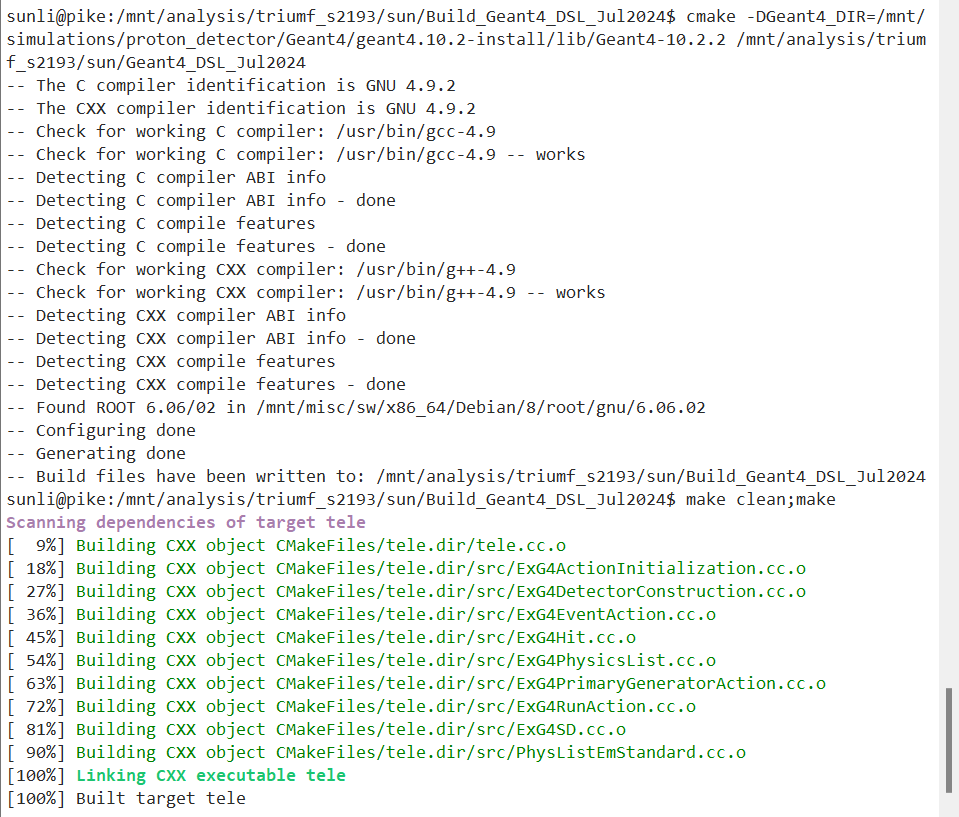 sunli@pike:/mnt/analysis/triumf_s2193/sun/Build_Geant4_DSL_Jul2024$ cmake -DGeant4_DIR=/mnt/simulations/proton_detector/Geant4/geant4.10.2-install/lib/Geant4-10.2.2 /mnt/analysis/triumf_s2193/sun/Geant4_DSL_Jul2024
-- The C compiler identification is GNU 4.9.2
-- The CXX compiler identification is GNU 4.9.2
-- Check for working C compiler: /usr/bin/gcc-4.9
-- Check for working C compiler: /usr/bin/gcc-4.9 -- works
-- Detecting C compiler ABI info
-- Detecting C compiler ABI info - done
-- Detecting C compile features
-- Detecting C compile features - done
-- Check for working CXX compiler: /usr/bin/g++-4.9
-- Check for working CXX compiler: /usr/bin/g++-4.9 -- works
-- Detecting CXX compiler ABI info
-- Detecting CXX compiler ABI info - done
-- Detecting CXX compile features
-- Detecting CXX compile features - done
-- Found ROOT 6.06/02 in /mnt/misc/sw/x86_64/Debian/8/root/gnu/6.06.02
-- Configuring done
-- Generating done
-- Build files have been written to: /mnt/analysis/triumf_s2193/sun/Build_Geant4_DSL_Jul2024
sunli@pike:/mnt/analysis/triumf_s2193/sun/Build_Geant4_DSL_Jul2024$ make clean;make
Scanning dependencies of target tele
[  9%] Building CXX object CMakeFiles/tele.dir/tele.cc.o
[ 18%] Building CXX object CMakeFiles/tele.dir/src/ExG4ActionInitialization.cc.o
[ 27%] Building CXX object CMakeFiles/tele.dir/src/ExG4DetectorConstruction.cc.o
[ 36%] Building CXX object CMakeFiles/tele.dir/src/ExG4EventAction.cc.o
[ 45%] Building CXX object CMakeFiles/tele.dir/src/ExG4Hit.cc.o
[ 54%] Building CXX object CMakeFiles/tele.dir/src/ExG4PhysicsList.cc.o
[ 63%] Building CXX object CMakeFiles/tele.dir/src/ExG4PrimaryGeneratorAction.cc.o
[ 72%] Building CXX object CMakeFiles/tele.dir/src/ExG4RunAction.cc.o
[ 81%] Building CXX object CMakeFiles/tele.dir/src/ExG4SD.cc.o
[ 90%] Building CXX object CMakeFiles/tele.dir/src/PhysListEmStandard.cc.o
[100%] Linking CXX executable tele
[100%] Built target tele
sunli@pike:/mnt/analysis/triumf_s2193/sun/Build_Geant4_DSL_Jul2024$ ./tele
[Speaker Notes: sunli@pike:/mnt/analysis/triumf_s2193/sun/Build_Geant4_DSL_Jul2024$ cmake -DGeant4_DIR=/mnt/simulations/proton_detector/Geant4/geant4.10.2-install/lib/Geant4-10.2.2 /mnt/analysis/triumf_s2193/sun/Geant4_DSL_Jul2024
-- The C compiler identification is GNU 4.9.2
-- The CXX compiler identification is GNU 4.9.2
-- Check for working C compiler: /usr/bin/gcc-4.9
-- Check for working C compiler: /usr/bin/gcc-4.9 -- works
-- Detecting C compiler ABI info
-- Detecting C compiler ABI info - done
-- Detecting C compile features
-- Detecting C compile features - done
-- Check for working CXX compiler: /usr/bin/g++-4.9
-- Check for working CXX compiler: /usr/bin/g++-4.9 -- works
-- Detecting CXX compiler ABI info
-- Detecting CXX compiler ABI info - done
-- Detecting CXX compile features
-- Detecting CXX compile features - done
-- Found ROOT 6.06/02 in /mnt/misc/sw/x86_64/Debian/8/root/gnu/6.06.02
-- Configuring done
-- Generating done
-- Build files have been written to: /mnt/analysis/triumf_s2193/sun/Build_Geant4_DSL_Jul2024
sunli@pike:/mnt/analysis/triumf_s2193/sun/Build_Geant4_DSL_Jul2024$ make clean;make
Scanning dependencies of target tele
[  9%] Building CXX object CMakeFiles/tele.dir/tele.cc.o
[ 18%] Building CXX object CMakeFiles/tele.dir/src/ExG4ActionInitialization.cc.o
[ 27%] Building CXX object CMakeFiles/tele.dir/src/ExG4DetectorConstruction.cc.o
[ 36%] Building CXX object CMakeFiles/tele.dir/src/ExG4EventAction.cc.o
[ 45%] Building CXX object CMakeFiles/tele.dir/src/ExG4Hit.cc.o
[ 54%] Building CXX object CMakeFiles/tele.dir/src/ExG4PhysicsList.cc.o
[ 63%] Building CXX object CMakeFiles/tele.dir/src/ExG4PrimaryGeneratorAction.cc.o
[ 72%] Building CXX object CMakeFiles/tele.dir/src/ExG4RunAction.cc.o
[ 81%] Building CXX object CMakeFiles/tele.dir/src/ExG4SD.cc.o
[ 90%] Building CXX object CMakeFiles/tele.dir/src/PhysListEmStandard.cc.o
[100%] Linking CXX executable tele
[100%] Built target tele
sunli@pike:/mnt/analysis/triumf_s2193/sun/Build_Geant4_DSL_Jul2024$ ./tele

*************************************************************
 Geant4 version Name: geant4-10-02-patch-02    (17-June-2016)
                      Copyright : Geant4 Collaboration
                      Reference : NIM A 506 (2003), 250-303
                            WWW : http://cern.ch/geant4
*************************************************************

Warning in <TClass::Init>: no dictionary for class TVirtualPaveStats is available
1$ before run, by run, ExG4PrimaryGeneratorAction::ExG4PrimaryGeneratorAction()
2$ before run, by run, ExG4RunAction::ExG4RunAction() Using Root
3$ before run, by run, ExG4EventAction::ExG4EventAction()
Visualization Manager instantiating with verbosity "warnings (3)"...
Visualization Manager initialising...
Registering graphics systems...

You have successfully registered the following graphics systems.
Current available graphics systems are:
ASCIITree (ATree)
DAWNFILE (DAWNFILE)
G4HepRep (HepRepXML)
G4HepRepFile (HepRepFile)
RayTracer (RayTracer)
VRML1FILE (VRML1FILE)
VRML2FILE (VRML2FILE)
gMocrenFile (gMocrenFile)
OpenGLImmediateQt (OGLIQt, OGLI)
OpenGLStoredQt (OGLSQt, OGL, OGLS)
OpenGLImmediateX (OGLIX, OGLIQt_FALLBACK)
OpenGLStoredX (OGLSX, OGLSQt_FALLBACK)

Registering model factories...

You have successfully registered the following model factories.
Registered model factories:
  generic
  drawByCharge
  drawByParticleID
  drawByOriginVolume
  drawByAttribute

Registered filter factories:
  chargeFilter
  particleFilter
  originVolumeFilter
  attributeFilter

You have successfully registered the following user vis actions.
Run Duration User Vis Actions: none
End of Event User Vis Actions: none
End of Run User Vis Actions: none

Some /vis commands (optionally) take a string to specify colour.
Available colours:
  black, blue, brown, cyan, gray, green, grey, magenta, red, white, yellow

4(HC-1)$ before run, by run and SD, ExG4SD::ExG4SD(G4String name)
4(HC-1)$ before run, by run and SD, ExG4SD::ExG4SD(G4String name)
4(HC-1)$ before run, by run and SD, ExG4SD::ExG4SD(G4String name)
4(HC-1)$ before run, by run and SD, ExG4SD::ExG4SD(G4String name)
G4ParticleDefintion (other than ions and shortlived) should be created in Pre_Init state  anti_proton

-------- WWWW ------- G4Exception-START -------- WWWW -------
*** G4Exception : PART101
      issued by : G4ParticleDefintion::G4ParticleDefintion
G4ParticleDefinition should be created in PreInit state
*** This is just a warning message. ***
-------- WWWW -------- G4Exception-END --------- WWWW -------

G4ParticleDefintion (other than ions and shortlived) should be created in Pre_Init state  kaon-

-------- WWWW ------- G4Exception-START -------- WWWW -------
*** G4Exception : PART101
      issued by : G4ParticleDefintion::G4ParticleDefintion
G4ParticleDefinition should be created in PreInit state
*** This is just a warning message. ***
-------- WWWW -------- G4Exception-END --------- WWWW -------


phot:   for  gamma    SubType= 12  BuildTable= 0
      LambdaPrime table from 200 keV to 10 TeV in 54 bins 
      ===== EM models for the G4Region  DefaultRegionForTheWorld ======
       PhotoElectric :  Emin=        0 eV    Emax=       10 TeV   AngularGenSauterGavrila

compt:   for  gamma    SubType= 13  BuildTable= 1
      Lambda table from 100 eV  to 1 MeV, 7 bins per decade, spline: 1
      LambdaPrime table from 1 MeV to 10 TeV in 49 bins 
      ===== EM models for the G4Region  DefaultRegionForTheWorld ======
        KleinNishina :  Emin=        0 eV    Emax=       10 TeV

conv:   for  gamma    SubType= 14  BuildTable= 1
      Lambda table from 1.022 MeV to 10 TeV, 20 bins per decade, spline: 1
      ===== EM models for the G4Region  DefaultRegionForTheWorld ======
        BetheHeitler :  Emin=        0 eV    Emax=       80 GeV
     BetheHeitlerLPM :  Emin=       80 GeV   Emax=       10 TeV

msc:   for e-    SubType= 10
      RangeFactor= 0.04, stepLimitType: 1, latDisplacement: 1
      ===== EM models for the G4Region  DefaultRegionForTheWorld ======
            UrbanMsc :  Emin=        0 eV    Emax=       10 TeV  Table with 77 bins Emin=    100 eV    Emax=     10 TeV

eIoni:   for  e-    SubType= 2
      dE/dx and range tables from 100 eV  to 10 TeV in 77 bins
      Lambda tables from threshold to 10 TeV, 7 bins per decade, spline: 1
      finalRange(mm)= 0.1, dRoverRange= 0.1, integral: 1, fluct: 1, linLossLimit= 0.01
      ===== EM models for the G4Region  DefaultRegionForTheWorld ======
        MollerBhabha :  Emin=        0 eV    Emax=       10 TeV

eBrem:   for  e-    SubType= 3
      dE/dx and range tables from 100 eV  to 10 TeV in 77 bins
      Lambda tables from threshold to 10 TeV, 7 bins per decade, spline: 1
      LPM flag: 1 for E > 1 GeV,  HighEnergyThreshold(GeV)= 10000
      ===== EM models for the G4Region  DefaultRegionForTheWorld ======
             eBremSB :  Emin=        0 eV    Emax=        1 GeV   DipBustGen
            eBremLPM :  Emin=        1 GeV   Emax=       10 TeV   DipBustGen

msc:   for e+    SubType= 10
      RangeFactor= 0.04, stepLimitType: 1, latDisplacement: 1
      ===== EM models for the G4Region  DefaultRegionForTheWorld ======
            UrbanMsc :  Emin=        0 eV    Emax=       10 TeV  Table with 77 bins Emin=    100 eV    Emax=     10 TeV

eIoni:   for  e+    SubType= 2
      dE/dx and range tables from 100 eV  to 10 TeV in 77 bins
      Lambda tables from threshold to 10 TeV, 7 bins per decade, spline: 1
      finalRange(mm)= 0.1, dRoverRange= 0.1, integral: 1, fluct: 1, linLossLimit= 0.01
      ===== EM models for the G4Region  DefaultRegionForTheWorld ======
        MollerBhabha :  Emin=        0 eV    Emax=       10 TeV

eBrem:   for  e+    SubType= 3
      dE/dx and range tables from 100 eV  to 10 TeV in 77 bins
      Lambda tables from threshold to 10 TeV, 7 bins per decade, spline: 1
      LPM flag: 1 for E > 1 GeV,  HighEnergyThreshold(GeV)= 10000
      ===== EM models for the G4Region  DefaultRegionForTheWorld ======
             eBremSB :  Emin=        0 eV    Emax=        1 GeV   DipBustGen
            eBremLPM :  Emin=        1 GeV   Emax=       10 TeV   DipBustGen

annihil:   for  e+, integral: 1     SubType= 5  BuildTable= 0
      ===== EM models for the G4Region  DefaultRegionForTheWorld ======
            eplus2gg :  Emin=        0 eV    Emax=       10 TeV

msc:   for proton    SubType= 10
      RangeFactor= 0.2, stepLimitType: 0, latDisplacement: 0
      ===== EM models for the G4Region  DefaultRegionForTheWorld ======
            UrbanMsc :  Emin=        0 eV    Emax=       10 TeV  Table with 77 bins Emin=    100 eV    Emax=     10 TeV

hIoni:   for  proton    SubType= 2
      dE/dx and range tables from 100 eV  to 10 TeV in 77 bins
      Lambda tables from threshold to 10 TeV, 7 bins per decade, spline: 1
      finalRange(mm)= 0.001, dRoverRange= 0.1, integral: 1, fluct: 1, linLossLimit= 0.01
      ===== EM models for the G4Region  DefaultRegionForTheWorld ======
               Bragg :  Emin=        0 eV    Emax=        2 MeV
          BetheBloch :  Emin=        2 MeV   Emax=       10 TeV

hBrems:   for  proton    SubType= 3
      dE/dx and range tables from 100 eV  to 10 TeV in 77 bins
      Lambda tables from threshold to 10 TeV, 7 bins per decade, spline: 1
      ===== EM models for the G4Region  DefaultRegionForTheWorld ======
               hBrem :  Emin=        0 eV    Emax=       10 TeV

hPairProd:   for  proton    SubType= 4
      dE/dx and range tables from 100 eV  to 10 TeV in 77 bins
      Lambda tables from threshold to 10 TeV, 7 bins per decade, spline: 1
      Sampling table 13x1001; from 7.50618 GeV to 10 TeV 
      ===== EM models for the G4Region  DefaultRegionForTheWorld ======
           hPairProd :  Emin=        0 eV    Emax=       10 TeV

msc:   for GenericIon    SubType= 10
      RangeFactor= 0.2, stepLimitType: 0, latDisplacement: 0
      ===== EM models for the G4Region  DefaultRegionForTheWorld ======
            UrbanMsc :  Emin=        0 eV    Emax=       10 TeV

ionIoni:   for  GenericIon    SubType= 2
      dE/dx and range tables from 100 eV  to 10 TeV in 77 bins
      Lambda tables from threshold to 10 TeV, 7 bins per decade, spline: 1
      finalRange(mm)= 1e-06, dRoverRange= 0.1, integral: 1, fluct: 1, linLossLimit= 0.02
      ===== EM models for the G4Region  DefaultRegionForTheWorld ======
         ParamICRU73 :  Emin=        0 eV    Emax=       10 TeV   deltaVI

nuclearStopping:   for  GenericIon    SubType= 8  BuildTable= 0
      ===== EM models for the G4Region  DefaultRegionForTheWorld ======
   ICRU49NucStopping :  Emin=        0 eV    Emax=       10 TeV

### ===  Deexcitation model UAtomDeexcitation is activated for 1 region:
          DefaultRegionForTheWorld

msc:   for alpha    SubType= 10
      RangeFactor= 0.2, stepLimitType: 0, latDisplacement: 0
      ===== EM models for the G4Region  DefaultRegionForTheWorld ======
            UrbanMsc :  Emin=        0 eV    Emax=       10 TeV  Table with 77 bins Emin=    100 eV    Emax=     10 TeV

ionIoni:   for  alpha    SubType= 2
      dE/dx and range tables from 100 eV  to 10 TeV in 77 bins
      Lambda tables from threshold to 10 TeV, 7 bins per decade, spline: 1
      finalRange(mm)= 0.001, dRoverRange= 0.1, integral: 1, fluct: 1, linLossLimit= 0.02
      ===== EM models for the G4Region  DefaultRegionForTheWorld ======
            BraggIon :  Emin=        0 eV    Emax=   7.9452 MeV
          BetheBloch :  Emin=   7.9452 MeV   Emax=       10 TeV

nuclearStopping:   for  alpha    SubType= 8  BuildTable= 0
      ===== EM models for the G4Region  DefaultRegionForTheWorld ======
   ICRU49NucStopping :  Emin=        0 eV    Emax=       10 TeV
#### G4VUserPhysicsList::BuildPhysicsTable() - BuildPhysicsTable(anti_proton) skipped...
#### G4VUserPhysicsList::BuildPhysicsTable() - BuildPhysicsTable(kaon-) skipped...
### Run 0 starts.
... open Root analysis file : Em/ExG4_Em.root - done
5$ first in run, by run, ExG4RunAction::BeginOfRunAction(const G4Run*)
--> Event 0 starts.
--> Event 1 starts.
--> Event 2 starts.
--> Event 3 starts.
--> Event 4 starts.
--> Event 5 starts.
--> Event 6 starts.
--> Event 7 starts.
--> Event 8 starts.
--> Event 9 starts.
--> Event 10 starts.
--> Event 11 starts.
--> Event 12 starts.
--> Event 13 starts.
--> Event 14 starts.
--> Event 15 starts.
--> Event 16 starts.
--> Event 17 starts.
--> Event 18 starts.
--> Event 19 starts.
--> Event 20 starts.
--> Event 21 starts.
--> Event 22 starts.
--> Event 23 starts.
--> Event 24 starts.
--> Event 25 starts.
--> Event 26 starts.
--> Event 27 starts.
--> Event 28 starts.
--> Event 29 starts.
--> Event 30 starts.
--> Event 31 starts.
--> Event 32 starts.
--> Event 33 starts.
--> Event 34 starts.
--> Event 35 starts.
--> Event 36 starts.
--> Event 37 starts.
--> Event 38 starts.
--> Event 39 starts.
--> Event 40 starts.
--> Event 41 starts.
--> Event 42 starts.
--> Event 43 starts.
--> Event 44 starts.
--> Event 45 starts.
--> Event 46 starts.
--> Event 47 starts.
--> Event 48 starts.
--> Event 49 starts.
... write Root file : Em/ExG4_Em.root - done
6$ last in run, by run, ExG4RunAction::EndOfRunAction(const G4Run*)
Graphics systems deleted.
Visualization Manager deleting...
7$ after run, by run,ExG4RunAction::~ExG4RunAction()
8$ after run, by run, ExG4PrimaryGeneratorAction::~ExG4PrimaryGeneratorAction()
9(HC0)$ after run, by run and SD ExG4SD::~ExG4SD()
9(HC1)$ after run, by run and SD ExG4SD::~ExG4SD()
9(HC2)$ after run, by run and SD ExG4SD::~ExG4SD()
9(HC3)$ after run, by run and SD ExG4SD::~ExG4SD()
10$ after run, by run, ExG4EventAction::~ExG4EventAction()
sunli@pike:/mnt/analysis/triumf_s2193/sun/Build_Geant4_DSL_Jul2024$]
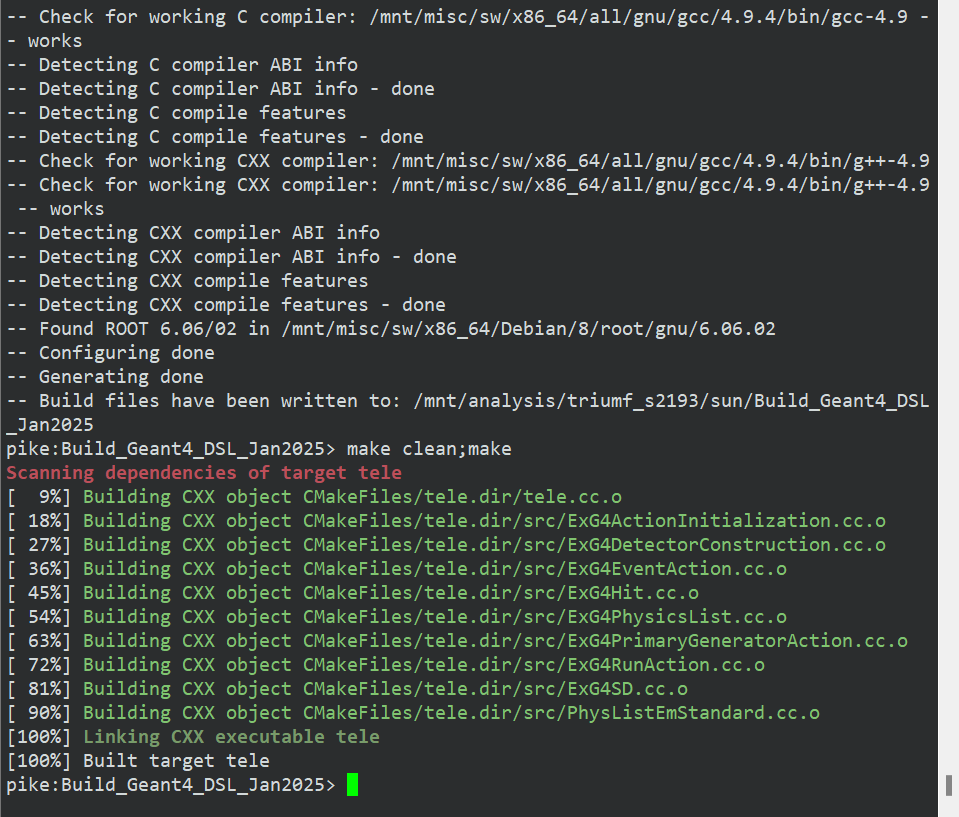 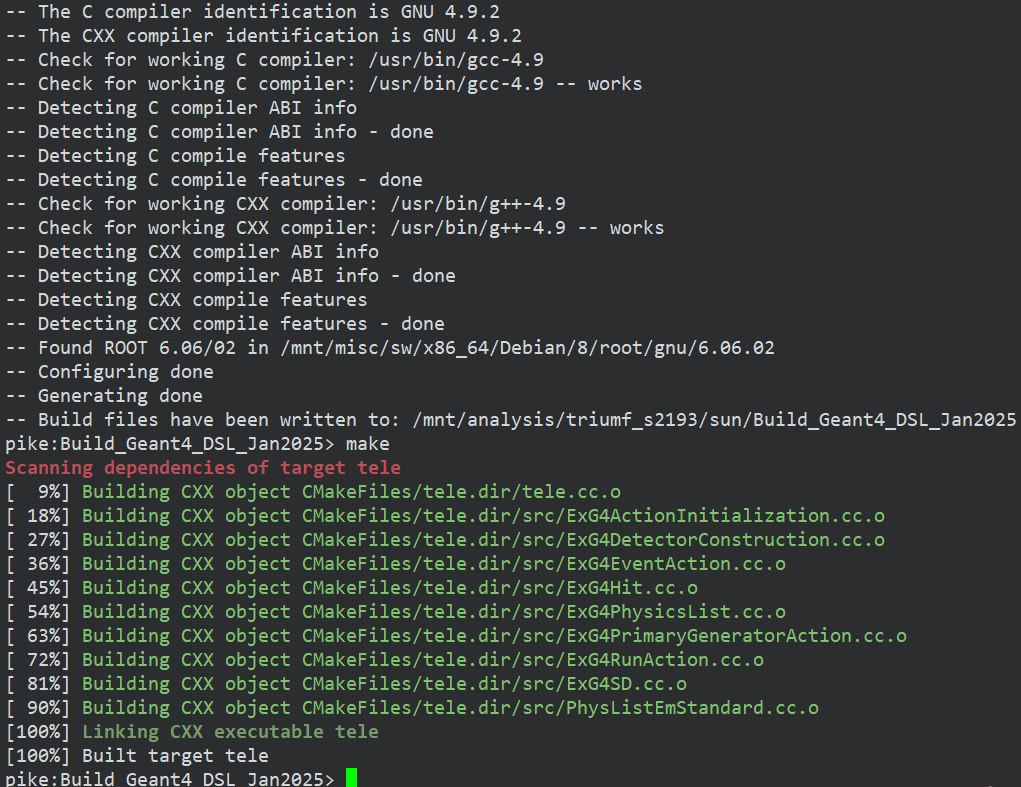 /mnt/analysis/rawdata_triumf_s2193/
2TB 1.4TB free
/mnt/projects/triumf_s2193
20GB 20GB free/mnt/analysis/triumf_s2193
1TB 960GB free
Edit input cards' names using Adobe Bridge in Windows.
Edit input cards' contents using Geany in Ubuntu†.
Copy input cards to fishtank from Windows using X-ftp.
Edit batconvert.sh content using Geany in Ubuntu.
Copy batconvert.sh files to fishtank from Windows using X-ftp.
Generate observable_names.dat files using GetBinContentandError.C in Windows.
Generate experimental_results.dat files using GetBinContentandError.C in Windows.
Copy observable_names.dat and experimental_results.dat files to Ubuntu.
Edit parameter_priors.dat files in Ubuntu.
Run Oliver's DSL simulation in fishtank (flagtail and steelhead in parallel, pike keeps crashing).
Find out the failed runs and manually redo the simulation.
Copy the simulated root files to Windows using X-ftp.
Run the Comparison_DSL.C to generate parameters.dat and results.dat files.
Copy parameters.dat and results.dat files to Ubuntu DSL_Eg/model_output_uncertainty folder.
Decomposition using MADAI in Ubuntu.
Train the emulator using MADAI in Ubuntu.
Run the Markov Chain Monte Carlo to generate trace using MADAI in Ubuntu.
† 1248.4 + 0.4 (Recoil correction) + 0.6 (MeanMax correction)
root -l C:\Si24\Si22peakcali\Comparison_DSL_best.C to get spectrum with an example of simulated line shapes superimposed.
bkg needs to be tuned
.2f for five higher-lying states
.1f for the two lowest-lying states
All the histograms in moreAlphaEgates.root are defined in X:\DSL\analysis_code\GRSISort\myAnalysis\DSLOffline.cxx
Based on D:/X/out/DSL/moreAlphaEgates.root hGriffinAddback_0,  an exponentially modified Gaussian function is used to model the response function for each SeGA detector and the parameters τ and σ from the fit of the unshifted γ-ray lines were extracted using Si25gausnerfcpol1_peakfit_response.C and stored in excel resp. Write 6 τ(Δτ) and σ(Δσ) for 6 unshifted γ rays in DSL_sigma_tau_addback0deg.dat file.
Parameterize σ and τ as a function of energy using graphpol1fit_band_sigma_DSL.C and graphpol1fit_band_tau_DSL.C to extract parameters to characterize σ and τ from linear fitting. This parameterization will be stored and implemented in the /mnt/analysis/s1582/Simulation/source/particle.cpp to mimic the GRIFFIN detectors' response. double Flag_SP = 1.0;//Sun added is used to vary the stopping power in simulation.
The χ2 and LBayesian values obtained from Comparison_DSL.C will be output to D:\X\out\DSL\Chi2\Chi2_Gamma3076_Ea46_Egv3076slice_vTau_base.dat and D:\X\out\DSL\LBayesian\LBayesian_Gamma3076_Ea46_Egv3076slice_vTau_base.dat files, which (1) are used as the input to graphpol6fit_Chi2_DSL_varyTau.C to extract χ2min+1 uncertainty using χ2 as a function of lifetime and final results are output to D:/X/out/DSL/UL/Chi2_Gamma3076_Ea46_Egv3076slice_vTau.dat; (2) are used as the input to graphpol6fit_LBayesian_DSL_varyTau.C to extract the 90% CL upper limit from the posterior p.d.f and the final results are output to D:/X/out/DSL/UL/LBayesian_Gamma3076_Ea46_Egv3076slice_vTau.dat.
GausUpperLimit.C read in Mean and Sigma from UL_Gamma3076_Ea46_Egv3076slice_vTau.dat and construct a Gaussian function to extract the 90% CL upper limit and the final results are output to D:/X/out/DSL/UL/ Gaus_Gamma3076_Ea46_Egv3076slice_vTau.dat.
particle.cpp
The response function parameterization is implemented in the /mnt/analysis/s1582/Simulation/source/particle.cpp to mimic the GRIFFIN detectors' response. 

particle.cpp
The stopping power double Flag_SP = 1.0; //Sun added is used to vary the stopping power in simulation.

sim_dsam.cpp
//else tau=infinity;
  tau=infinity; //Lijie Sun added. if stable / long-lived state is needed.

sim_dsam.cpp
ad->SetParameter (1,0.0); // set value of parameter 1 (a2) //Lijie Sun set
Using Comparison_DSL_fl.C  to do χ2 minimization with linear fline bkg

txt input cards edited by Ubuntu Geany are stored in
D:\X\out\DSL_InputCards_new\Eg1234

Simulated root files from fishtank are copied to
D:\X\out\DSL\Eg1234

png, root, dat files generated by running Comparison_DSL_fl.C are stored in
D:\X\out\DSL_Comparison\Eg1234

data spectra are stored in
D:\X\out\DSL\ and copied to home/sun/app/DistributionSampling-master/tutorial/DSL_Eg1234/

.dat files generated by running Comparison_DSL_fl.C are stored in
D:\X\out\DSL_MADAI_model_uncertainty\Eg1234
D:\X\out\DSL_MADAI\Eg1234
Use the commands in copy.sh to copy the run0000 folders to Ubuntu / home/sun/app/DistributionSampling-master/tutorial/DSL_Eg1234/model_output_model_uncertainty/ and model_output_no_model_uncertainty

./bac_model_uncertainty.sh to run MADAI MCMC
Edit parameter_priors.dat (often), experimental_results.dat, and observable_names.dat (rarely).
C:/24Si/DSL_plot/to get the upper limits and p.d.f. plots.
Extract the shift between maximum and μ of the EMG peak using Emax_Emean_EMG.C. the energy shift of Eμ – Emax will be added to the excitation energy in the simulation inputcards because the simulation can only used Eμ as input for EMG function, which should be higher to offset the annoying discrepancy between Eμ and Emax. Now it's simpler to just use Excel resp, input Eg to calculate ER and ΔE and then replace Exi in inputcards via Geany.
Copy two-dimensional χ2 value matrix from excel 2Dchi2 to Chi2_Ea49Eg1248_2D.dat files. Fill2D.C is used to read hundreds of χ2 values from Chi2_Ea49Eg1248_2D.dat files and grid search  the global χ2min and its statistical uncertainty corresponding to χ2min+2.30.
graphpol6fit_Chi2_DSL_varyE.C is used for χ2 as a function of energy. Setting initial guess for Eg, Ea, vary Egv or Tau within some range is painful. Try avoiding this. The Tau and their χ2min+1 uncertainty.
histopol1fit_band_bkg_DSL.C is used to illustrate how to fit excluding points in a given range, e.g., fit the background regions excluding signal region.
To create a super long-lived / stable state:
tau=infinity in sim_dsam.cpp

Use Adobe Bridge to edit input files' name.
Gamma5294→Gamma3435, Eg5294→Eg3435, Eg5293→Eg3434
S31_base_Gamma→S31_SP0.9, SP1.1, AC2-0.8_Gamma

D:\X\Geant4PKU\HPGe\DSLname\5294
Use VMware Geany to edit input files' contents. Exi, Exf, root name.
6544.3717  # excitation energy of initial → 3436.6158  # excitation energy of initial
1248  # excitation energy of final → 0  # excitation energy of final
Gamma5294_Eg5294.0_Tau → Gamma3435_Eg3435.0_Tau
Gamma5294_Eg5293.0_Tau → Gamma3435_Eg3434.0_Tau
S31_base_Gamma→S31_SP0.9_Gamma→S31_SP1.1_Gamma→S31_AC2-0.8_Gamma
OFF→ON  # Gamma angular correlation; isotropic if OFF

Copy input files to D:\X\out\DSL\InputCards and to Fishtank via Xftp
Write a batconvert.sh and run simulation.
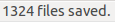 20000 # number of simulated DETECTED events
128000  # beam energy (keV)
16  # Z beam
32  # A beam
2  # Z target
3  # A target
2  # Z ejectile
4 # A ejectile
6279.8603  # excitation energy of initial state in 23Mg (keV) from excel resp
2234  # excitation energy of final state in 23Mg (keV)
21 # lifetime of initial state in 23Mg (fs)
../SimOutput/S31_Gamma4045_Eg4044.0_Tau21.0_EMG.root  # name of ROOT output file use geany to replace the value in session.
cd /mnt/analysis/s1582/Simulation/source
make clean; make

geany /mnt/analysis/s1582/Simulation/InputCards/Sun_INPUT.txt &
./sim_dsam ../InputCards/Sun_INPUT.txt
./sim_dsam_base ../InputCards/S31_Gamma1248_Eg1248.0_Tau3200.0_EMG.txt
./sim_dsam_SP0.9 ../InputCards/S31_Gamma1248_Eg1247.0_Tau3200.0_EMG.txt
root -l ../SimOutput/S31_Eg3000_tau20000.root
chmod a+x batconvert.sh
batconvert.sh
D:/X/out/Si25/outfile/peakcali.dat
D:/X/out/Si25/outfile/peakcalipara.dat
D:/X/out/Compare.dat
root -l C:\Si24\Si22peakcali\Comparison_DSL.C
root -l C:\Si24\Si22peakcali\graphpol6fit_Chi2_DSL.C
ssh -Y sunli@fishtank.nscl.msu.edu from nsclgw to fishtank
cd /mnt/analysis/s1582/Simulation/source
geany /mnt/analysis/s1582/Simulation/InputCards/Sun_INPUT.txt &
./sim_dsam ../InputCards/Sun_INPUT.txt
root -l ../SimOutput/S31_Eg3000_tau20000.root
chmod a+x batconvert.sh
batconvert.sh execute many inputcards
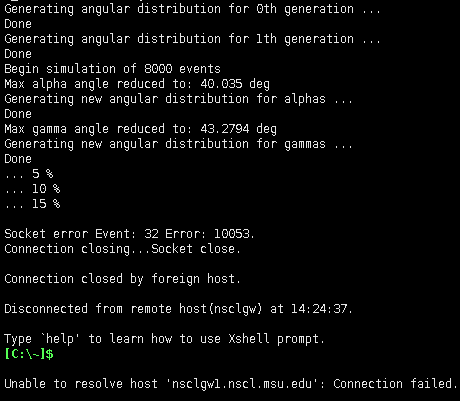 Unstable connection
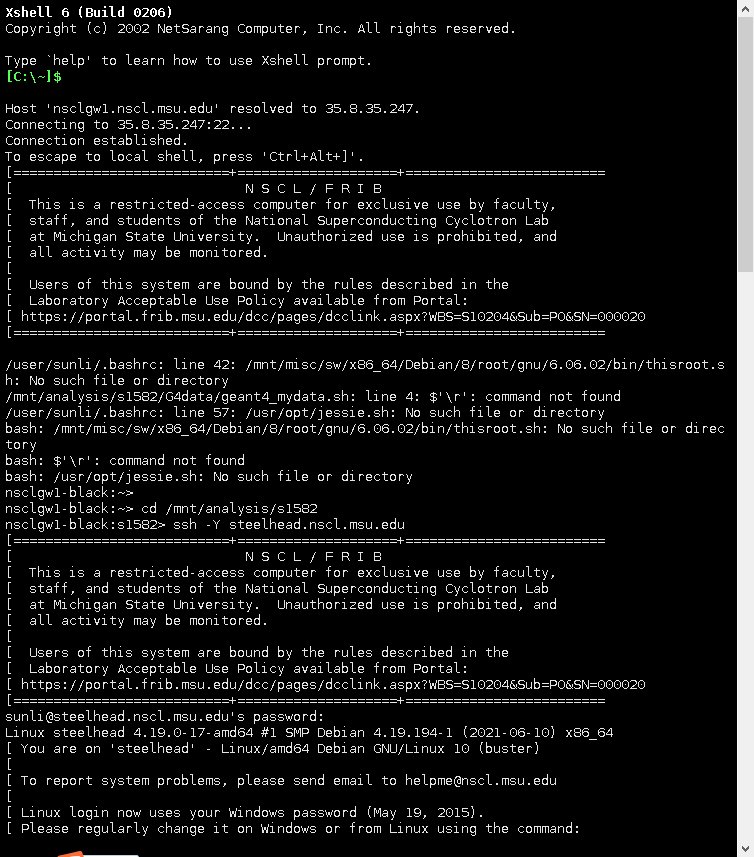 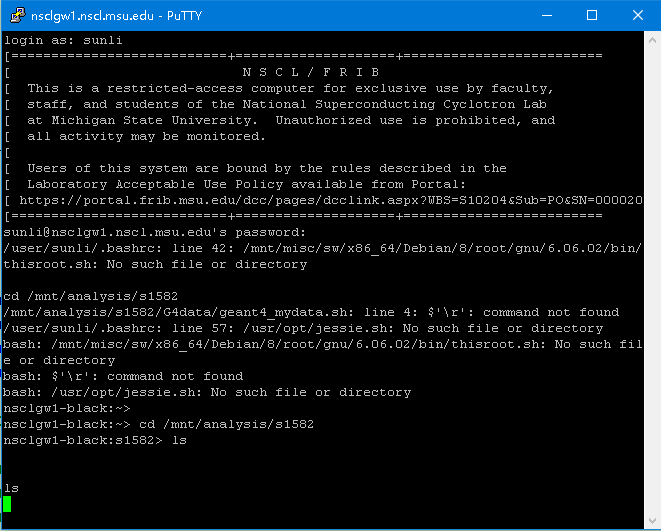 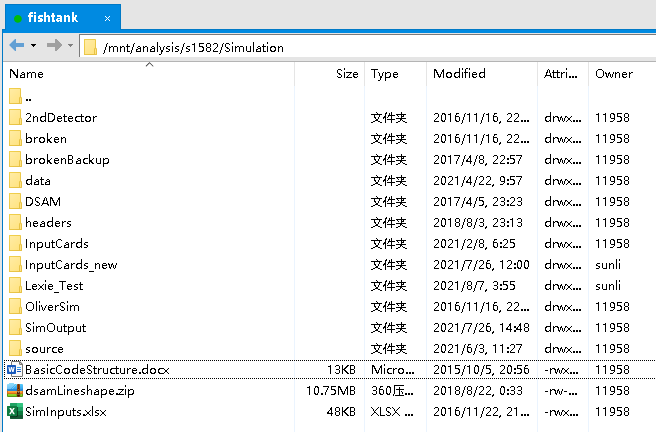 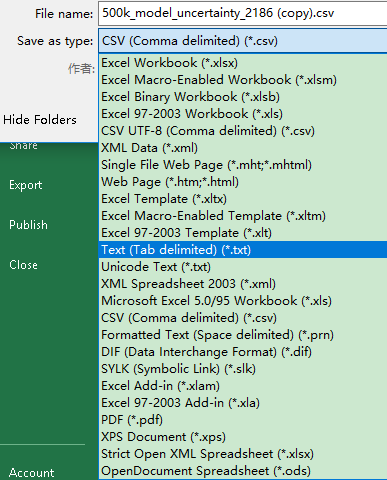 csv file generated by MADAI was comma delimited
Hard to be processed by C program
Save as Tab delimited txt file
Easy to be processed by C program
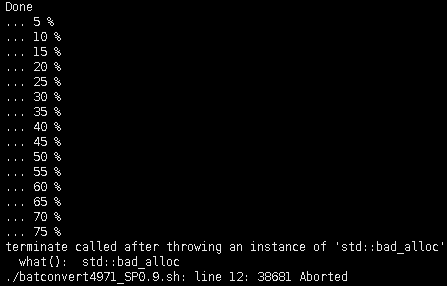 Steelhead, Pike, Walleye
Each one of them cannot be used to run two programs, or it'll crash randomly.

Steelhead and Walleye have gone.
Now I can only use Pike and Flagtail.

S31_Gamma3076_Eg3076.04_Tau0.0_SP1.00_AC0.0
Four variables specified in each InputCard file.
Eg and Tau are not sim_dsam related.
SP and AC require making a different sim_dsam.
0-30 fs, 27 variants, 837 txt files
0-20 fs, 27 variants, 567 root files, 3 bkg variants, 1701 dat files
0-15 fs, 1296 dat files to MADAI
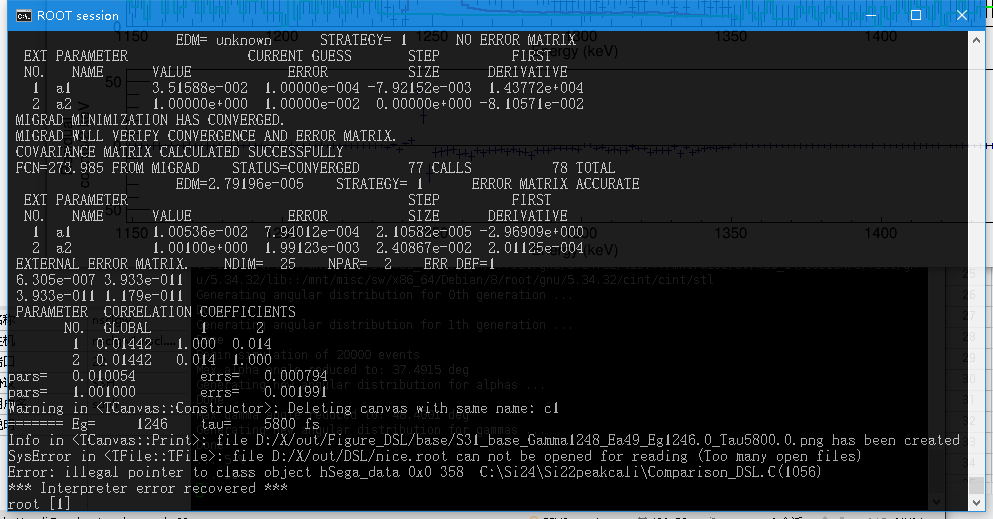 The Comparison script cannot deal with more than 58 files.
Not anymore.
Create "run" files for MADAI input
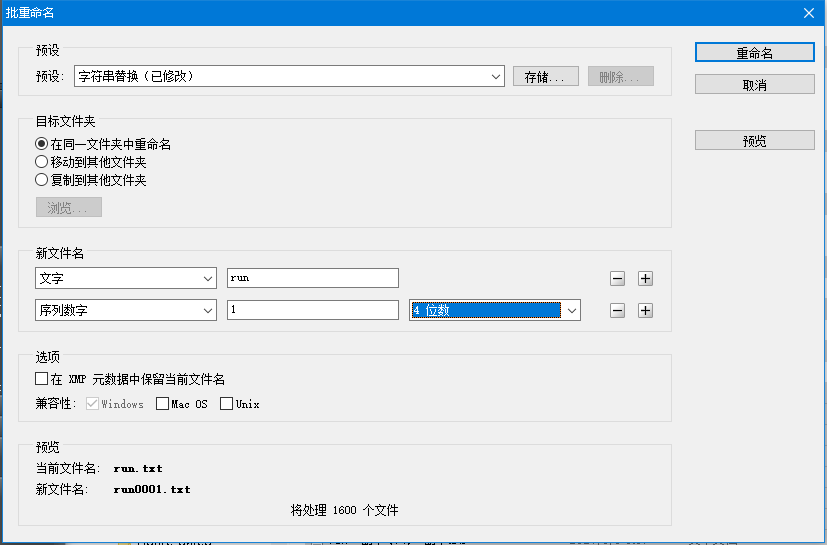 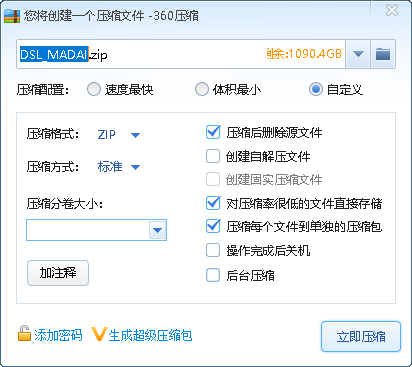 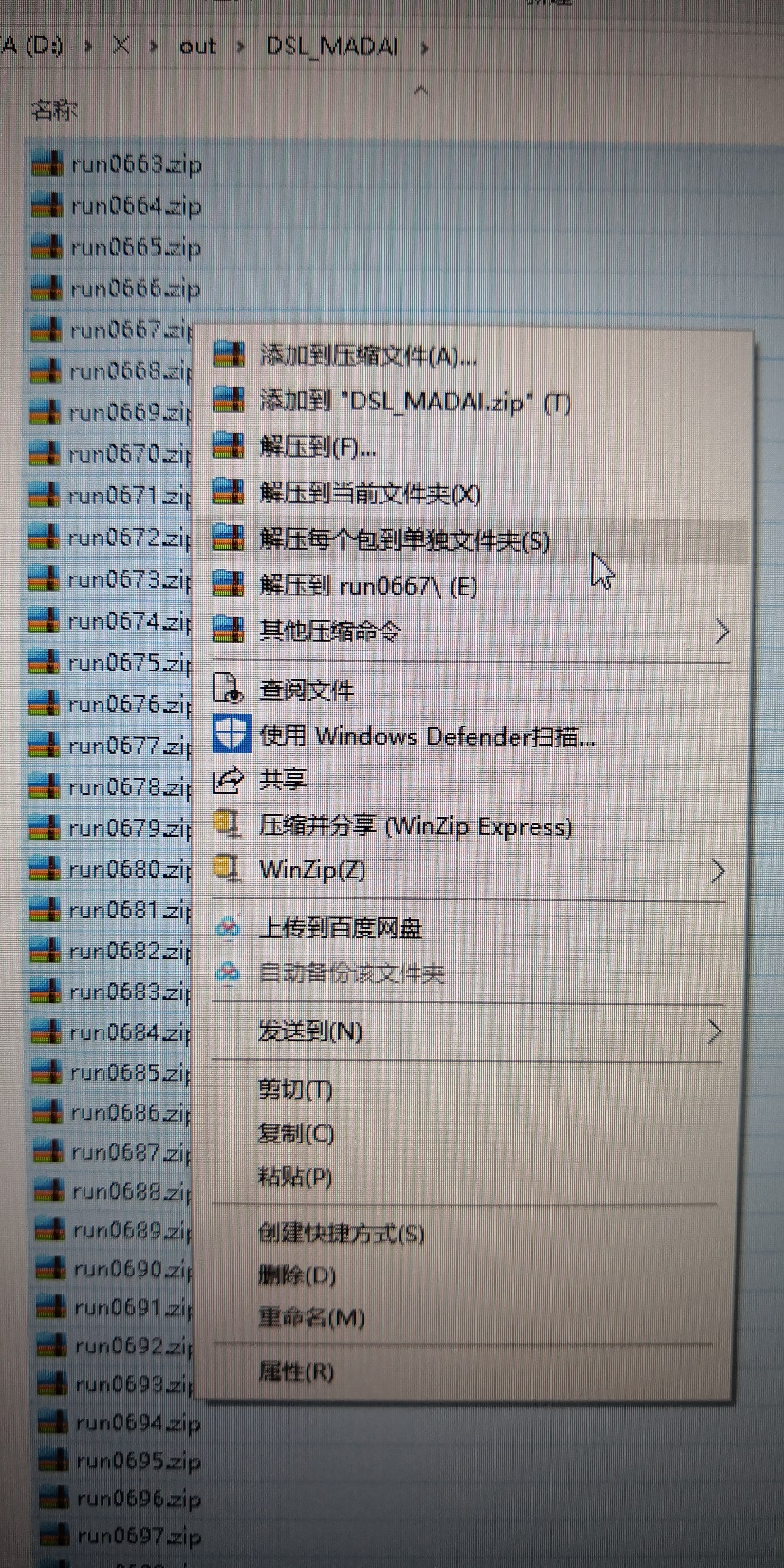 Creat 2800 txt files
Rename with Bridge
Compress
Decompress
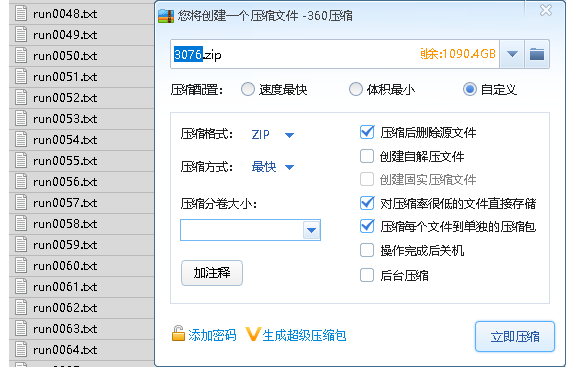 Rename Oliver's simulation input cards using Bridge
Gamma4156
Eg4155.53
Eg4155.84
Eg4156.15
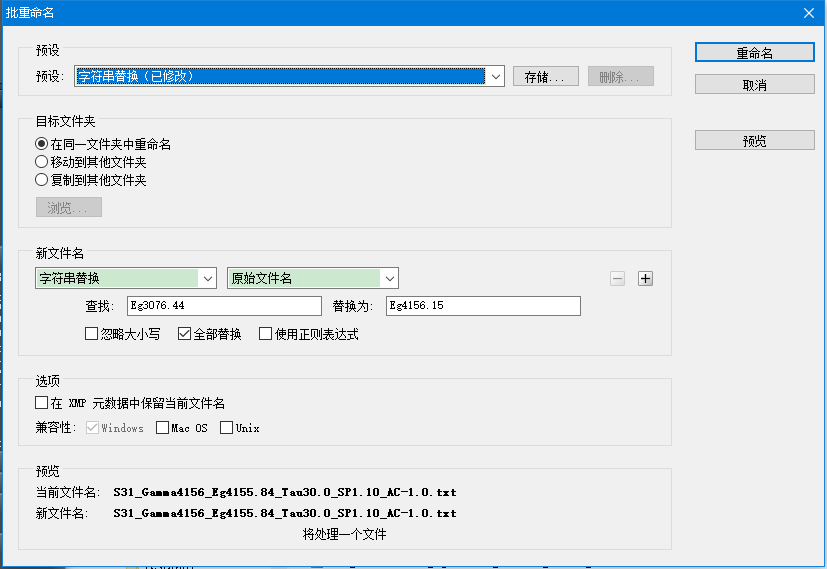 Modify Oliver's simulation input cards using Geany
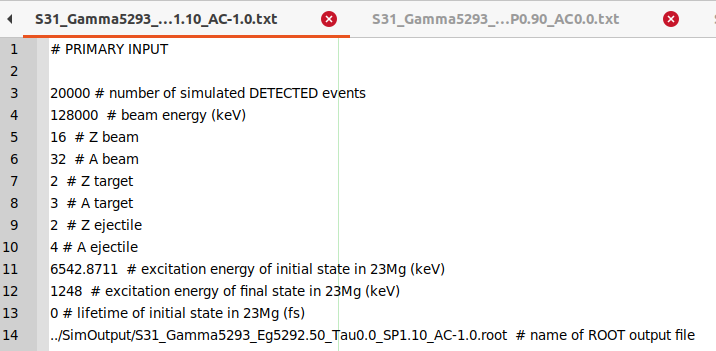 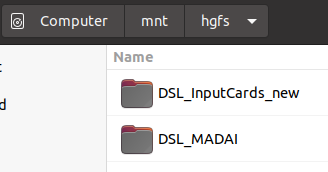 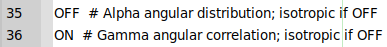 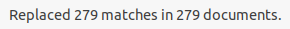 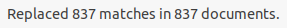 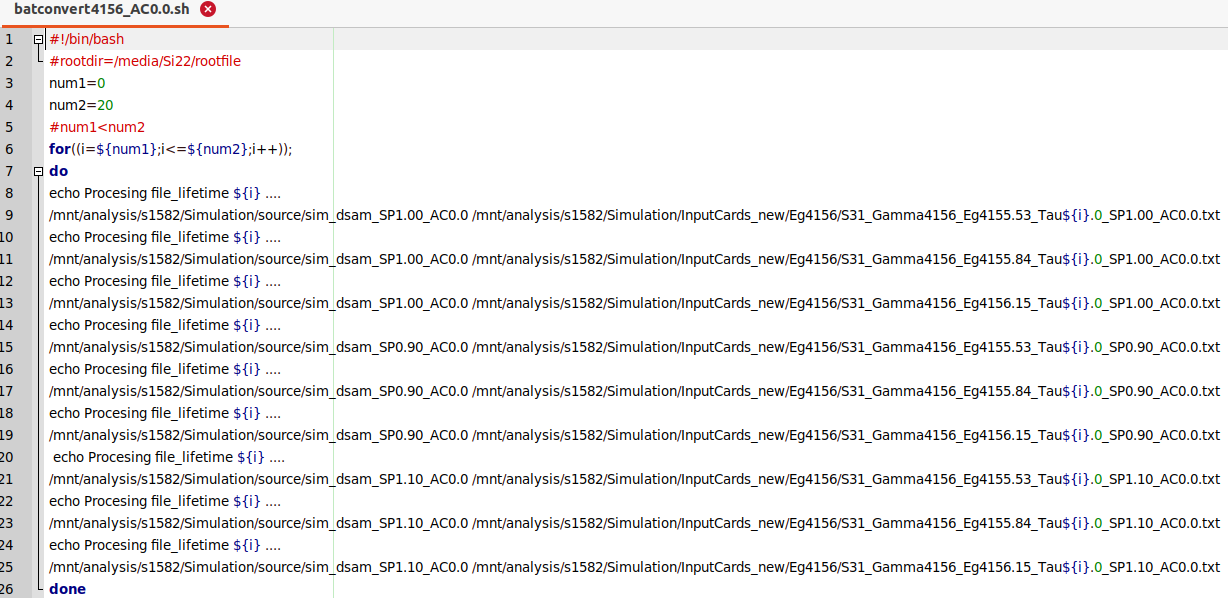 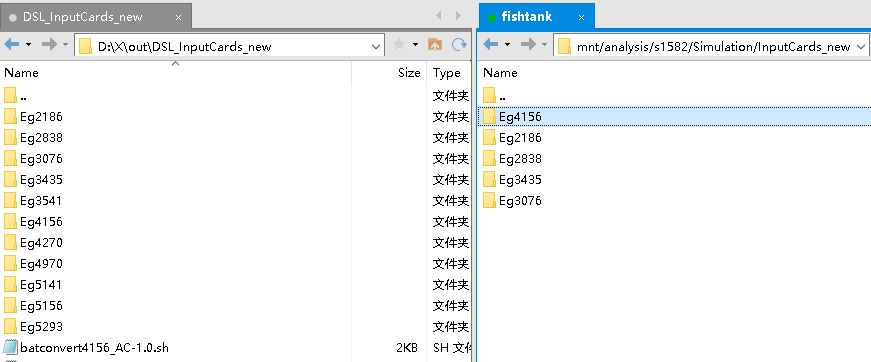 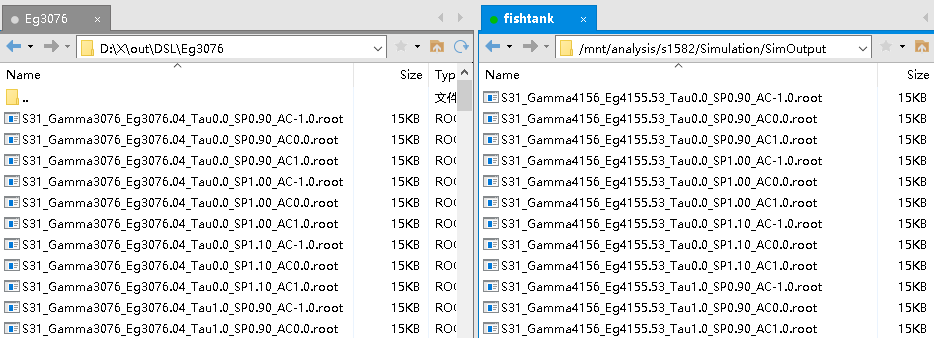 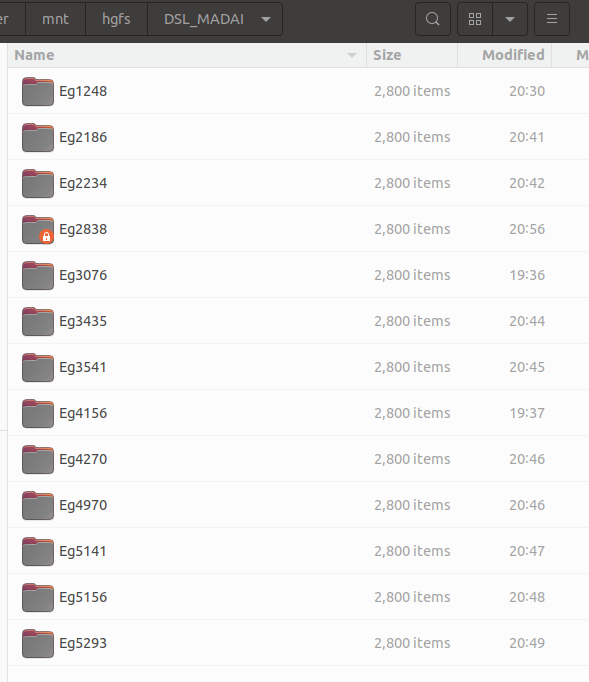 All run0000 files
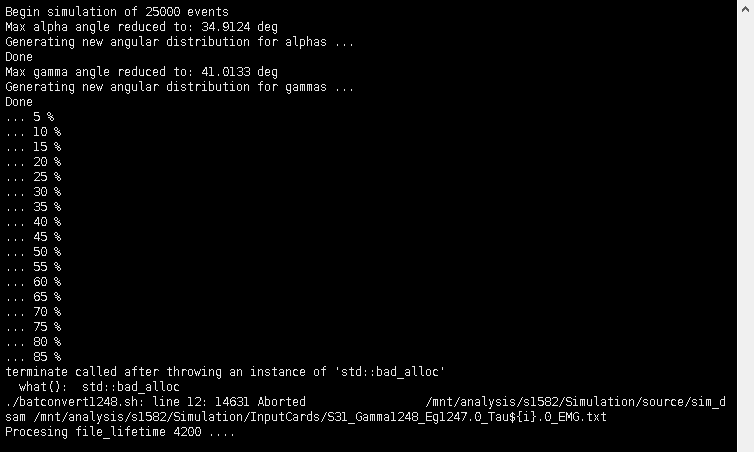 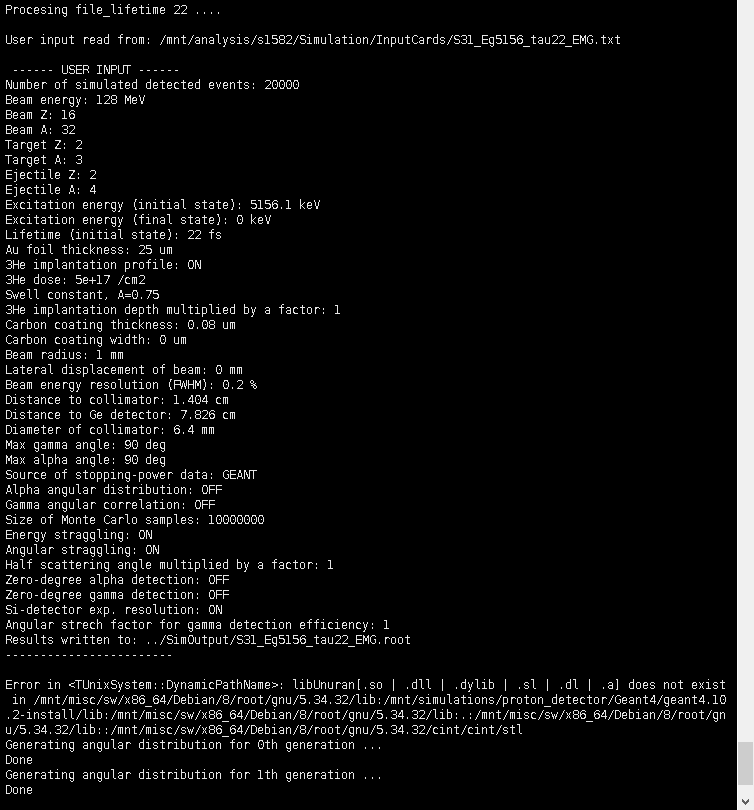 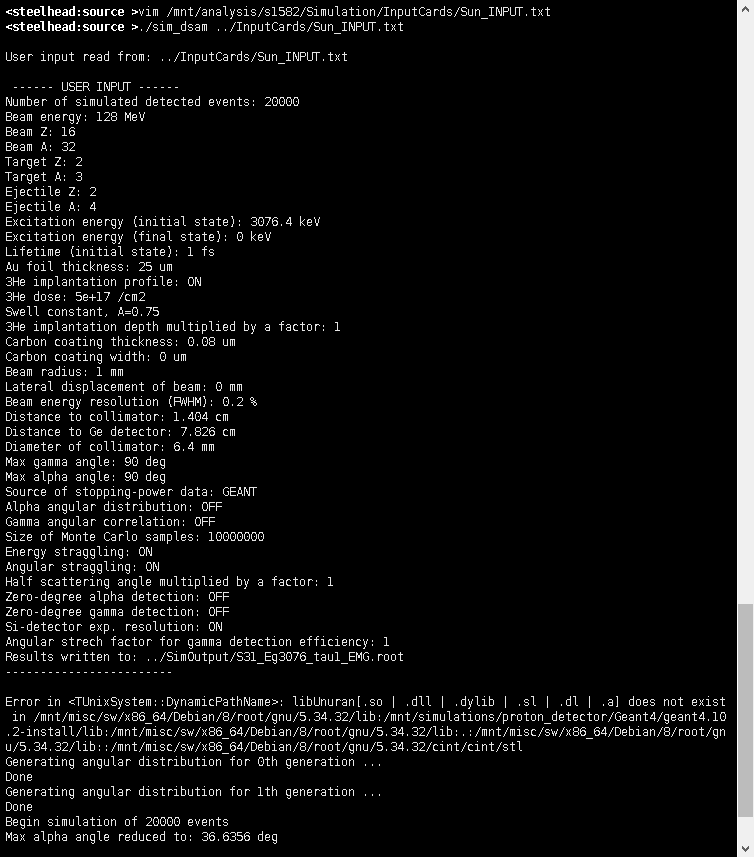 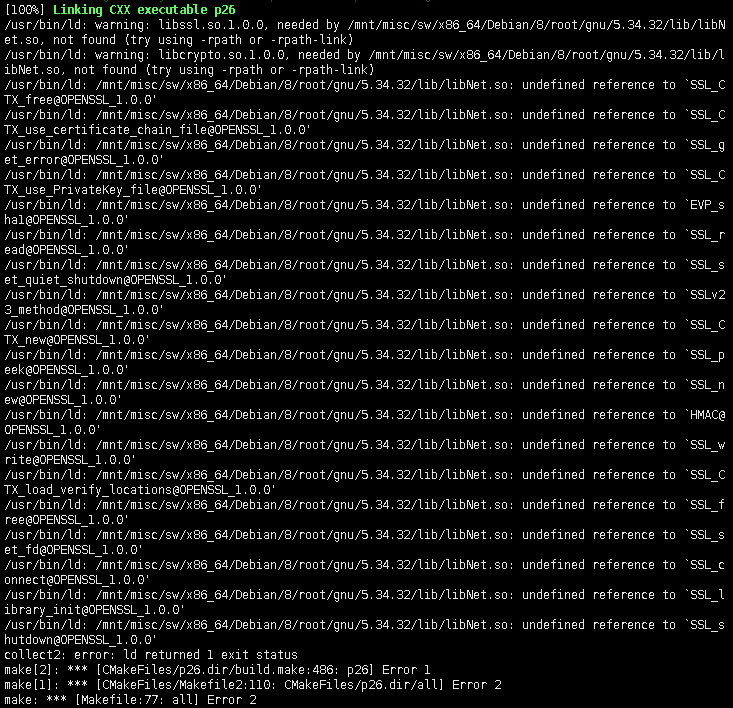 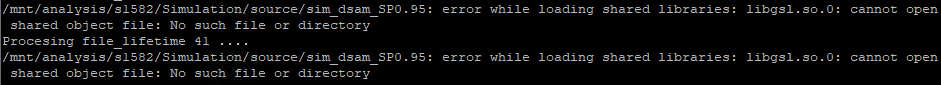 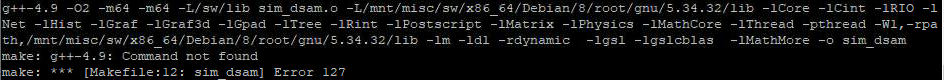 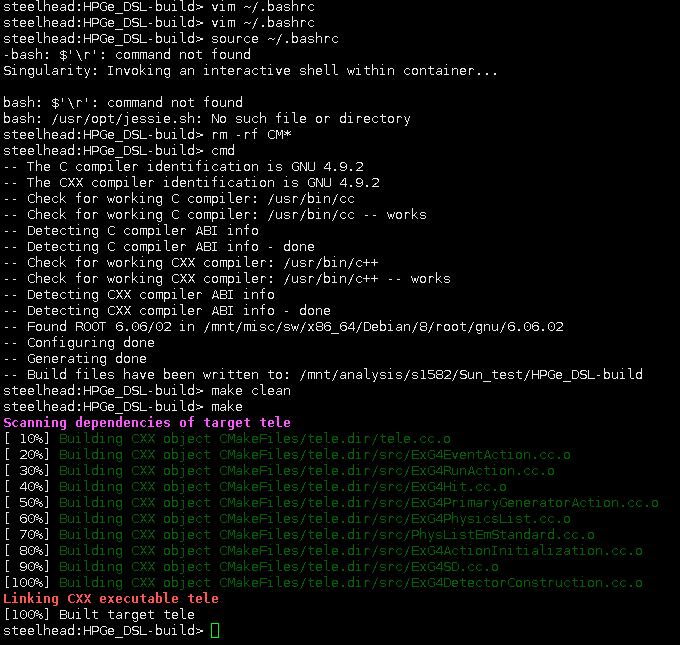 /usr/bin/ld: warning: libssl.so.1.0.0, needed by /mnt/misc/sw/x86_64/Debian/8/root/gnu/5.34.32/lib/libNet.so, not found (try using -rpath or -rpath-link)
/usr/bin/ld: warning: libcrypto.so.1.0.0, needed by /mnt/misc/sw/x86_64/Debian/8/root/gnu/5.34.32/lib/libNet.so, not found (try using -rpath or -rpath-link)
 I would suggest you try to switch to the container I am using.
/usr/opt/jessie.sh
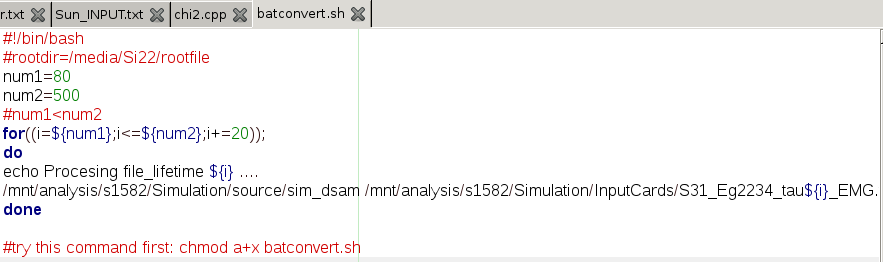 g++-4.9 -O2 -Wall -fPIC -pthread -m64 -I/mnt/misc/sw/x86_64/Debian/8/root/gnu/5.34.32/include -pthread -m64 -I/mnt/misc/sw/x86_64/Debian/8/root/gnu/5.34.32/include -I/sw/include   -c -o sim_dsam.o sim_dsam.cpp
In file included from sim_dsam.cpp:33:0:
particle.cpp: In member function ‘double particle::detection(double&, double&)’:
particle.cpp:759:17: warning: unused variable ‘errsig’ [-Wunused-variable]
  double sig,tau,errsig,errtau;
                 ^
particle.cpp:759:24: warning: unused variable ‘errtau’ [-Wunused-variable]
  double sig,tau,errsig,errtau;
                        ^
g++-4.9 -O2 -m64 -m64 -L/sw/lib sim_dsam.o -L/mnt/misc/sw/x86_64/Debian/8/root/gnu/5.34.32/lib -lCore -lCint -lRIO -lNet -lHist -lGraf -lGraf3d -lGpad -lTree -lRint -lPostscript -lMatrix -lPhysics -lMathCore -lThread -pthread -Wl,-rpath,/mnt/misc/sw/x86_64/Debian/8/root/gnu/5.34.32/lib -lm -ldl -rdynamic  -lgsl -lgslcblas  -lMathMore -o sim_dsam
sim_dsam done
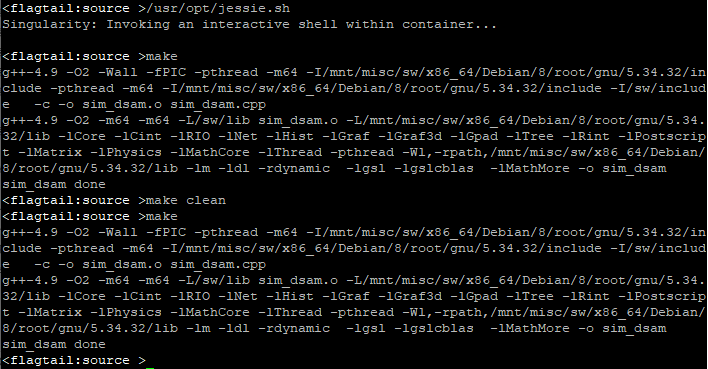 /usr/opt/jessie.sh
Still use Debian 8 for DSL simulation on fishtank
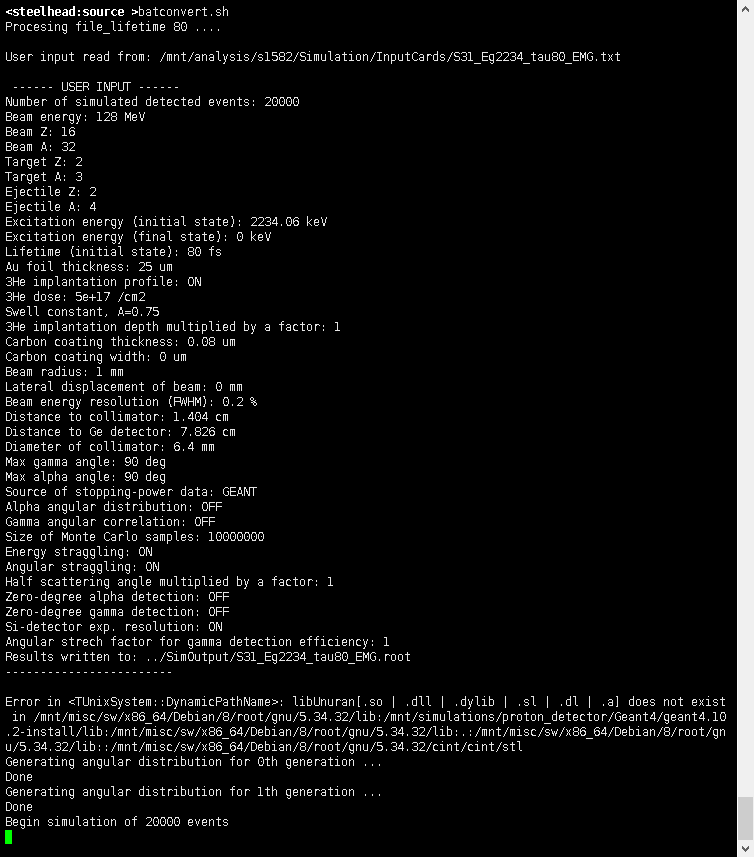 Cathleen Fry
cfry@lanl.gov

Definitions:
MIDAS-Maximum Integrated Data Acquisition System (daq developed in part at TRIUMF)
GRSI-gamma ray spectroscopy at ISAC (pronounce greasy)
GRSIsort-analysis package written by GRSI group to unpack midas files
S1582-existing 31S experiment
S1378-existing 23Mg experiment
All of this is overwhelming, I'd recommend starting with the proposal, then my thesis, then probably Galinski's thesis and Chris's 31S review if you haven't seen that yet

Previous experiments:
19Ne-Kanungo, then again Mythili (thesis)
15O-Galinski (thesis)
23Mg-Oliver Kirsebom (postdoc, but gave us many notes)
31S-at MLL, tried to get 1st ex, Herlitzius (thesis)

Proposal-various proposals written to run the experiment
conferences-assorted presentations I've given
targets-everything we worried about making the targets, not so critical for this analysis, but important if we need more targets for the upgrade
GroupMeetingSlides-hodgepodge of things I've shown in group meeting, maybe useful if you're grasping at straws
Directories:
analysis_code-variations of the GRSIsort, one from 2016 (1st run) and the other from 2018 (second run)
fits-as far as I can tell, this is my floundering at 2016 data
gain_match-automated gain match using gold coulex and 39K (fusion evap on 12C)
lineshapeFits-simple chi2 fitter for data and lineshapes, this probably needs work anyway
midas-2016 midas files
midas2018-2018 midas files
new_root_files-produced in analysis of 2018 data
root_files-produced in analysis of 2016 data
run_logs-excel file with runs, temperature data from EPICS in 2016 (pt resistance varies monotonically as f(temp), look up PT100 table)
run_photos-pictures taken during run in 2016
Simulation-lineshape simulation code
  BasicCodeStructure.docx-basically how I think about the code
  OliverSim-original version Oliver sent me
  dsamLineshape.zip-final ish version I sent Barry and Nick
  InputCards, SimOutput, InputCards-pretty self explanatory, copy formatting of input cards, don't skip a quantity
  data-where things like stopping powers and masses live
  source-where the magic happens, run and compile here
usefulReading-there's another readme in here, "useful" may be at times optimistic
Read input card
Setup
Load libraries
Define histograms
Read efficiency data
Create mass table
Initialize initial state particles
Reaction sequence setup
Initialize final particles
0th generation-nucleon transfer
Set up final state particles
Angular distributions
 Decay
1st generation-gamma decay
Suppress propagation if appropriate
Angular distributions
 Decay
Set up sequence
Carbon coating
3He depth distribution
While loop to get events
Display stuff
Sequence-Simulate kinematics
Set up coordinates
Decay-sim decay (compound nucleus rest frame)
 Update lab frame momentum
 Propagate daughters
Propagate if not stopped
Detect (experimental resolution)
If coincidence, write to file
Speed check
Open TFile, write histograms
Compile and run in source directory
To run: ./sim_dsam ../InputCards/INPUT000.txt 

Things to modify for your setup:
-Efficiency as a function of energy and angle (data/GRIFFIN_efficiency.dat)
-Distances outlined in input file
-Depth distribution for target implant (data/srim.dat)

Things are still a little buggy for long lifetimes (where there's the start of an unshifted peak) but have reproduced known lifetimes for short lived states

I've produced a test file in SimOutput with InputCards/INPUT000.txt.  Change the name, re-run, and you should see similar (but not exactly the same) result.  This is because I use clock time to seed the RNG.

If you have questions or want DE-E particle ID (I have that in a separate simulation) email me at fry@nscl.msu.edu
/mnt/analysis/s1582/new_root_files/
2016 run:
/mnt/analysis/s1582/midas/run00002.mid … run 00351.mid
/mnt/analysis/s1582/root_files/analysis00051.root … analysis000336.root
/mnt/analysis/s1582/root_files/Test_analysis00164.root … Test_analysis000336.root
runs.xlsx

2018 run:
/mnt/analysis/s1582/midas/run00973.mid … run01146.mid
/mnt/analysis/s1582/new_root_files/analysis01003.root … run01133.root
/mnt/analysis/s1582/new_root_files/Test_analysis01003.root … Test_analysis01133.root
/mnt/analysis/s1582/new_root_files/source/analysis00982.root … analysis01146.root
/mnt/analysis/s1582/new_root_files/source/Test_analysis00982.root … Test_analysis01146.root
/mnt/analysis/s1582/new_root_files/frags/fragment00982.root … fragment01146.root
On page 39 of the logbook





Is there an elog for this experiment?
runxxxxx.mid files seem to be the original files recorded by Midas DAQ
analysis.root files seem to be generated by GRSIsort code.
Test_analysis.root files seem to be extracted from the analysis.root files. All the useful information were filled into histograms.
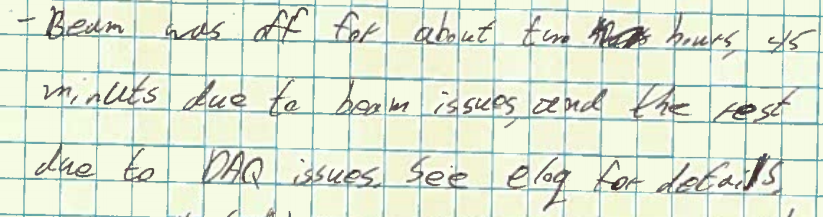 /mnt/analysis/s1582/new_root_files/source/Test_analysis00982.root … Test_analysis01146.root

982 and 1145 α source
984,985,986,991,992,1142,1143,1144,1146 γ source
sim_dsam.cpp
if (n==29) {
  if (text=="ON") {alphaAngularDistribution=true;} 
  else if (text=="OFF") {alphaAngularDistribution=false;}
        }
if (n==30) {
  if (text=="ON") {gammaAngularCorrelation=true;} 
  else if (text=="OFF") {gammaAngularCorrelation=false;}
        }

 if (alphaAngularDistribution) alphaAD=21;
 if (gammaAngularCorrelation) gammaAC=21;

generate_angles ( alphaAD, 0, ad0_theta, ad0_phi, 0, 0, thMin, thMax ); // isotropic in theta (between thMin and thMax) and phi
generate_angles ( gammaAC, 0, ad1_theta, ad1_phi, 0, 0, thMin, thMax ); // isotropic in theta and phi
void generate_angles ( int ntheta, int nphi, double x[], double y[], double_t kaR, double_t kbR, double thMin, double thMax )
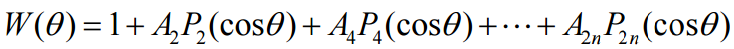 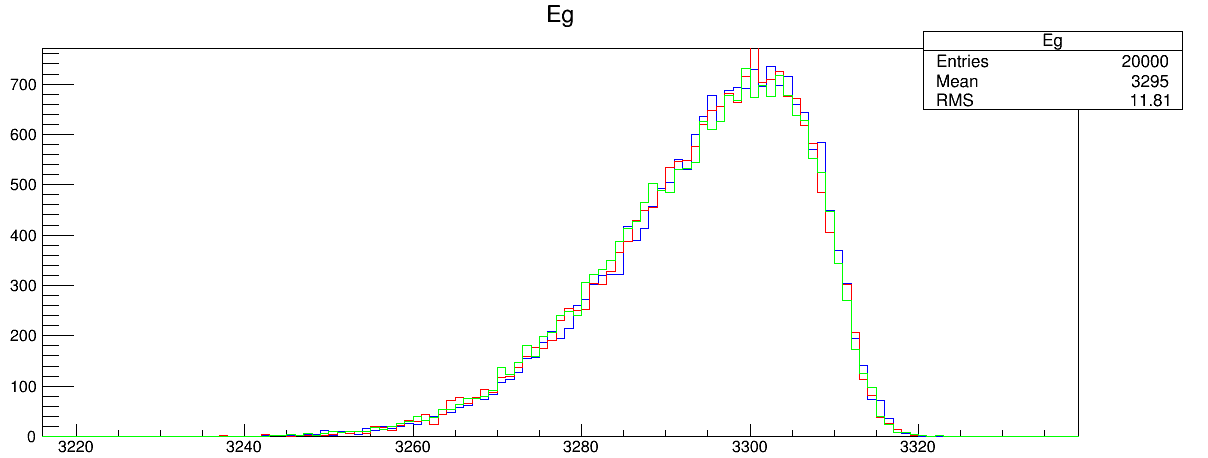 A2 = 0
A2 = +0.4
A2 = +0.8
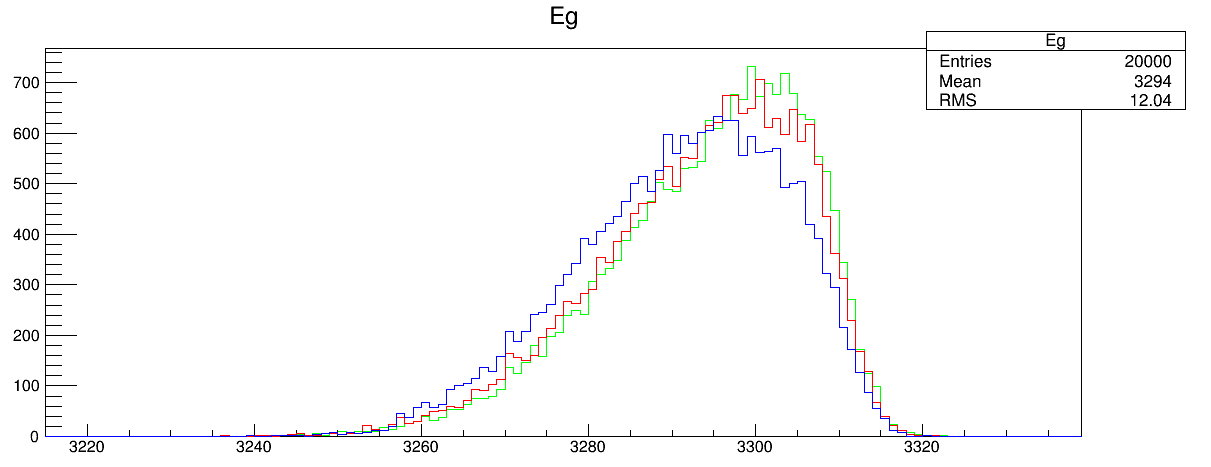 A2 = 0
A2 = –0.4
A2 = –0.8
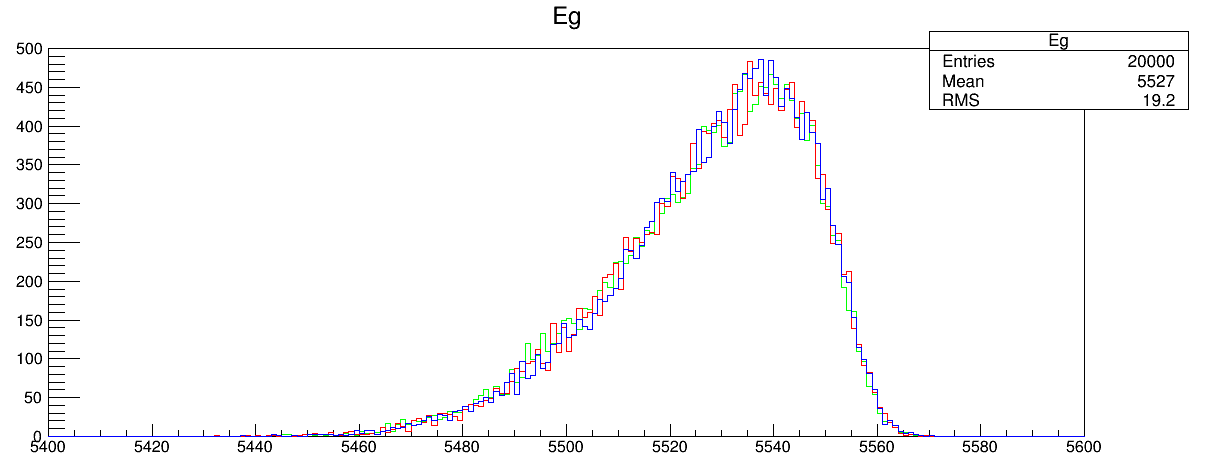 A2 = 0
A2 = +0.4
A2 = +0.8
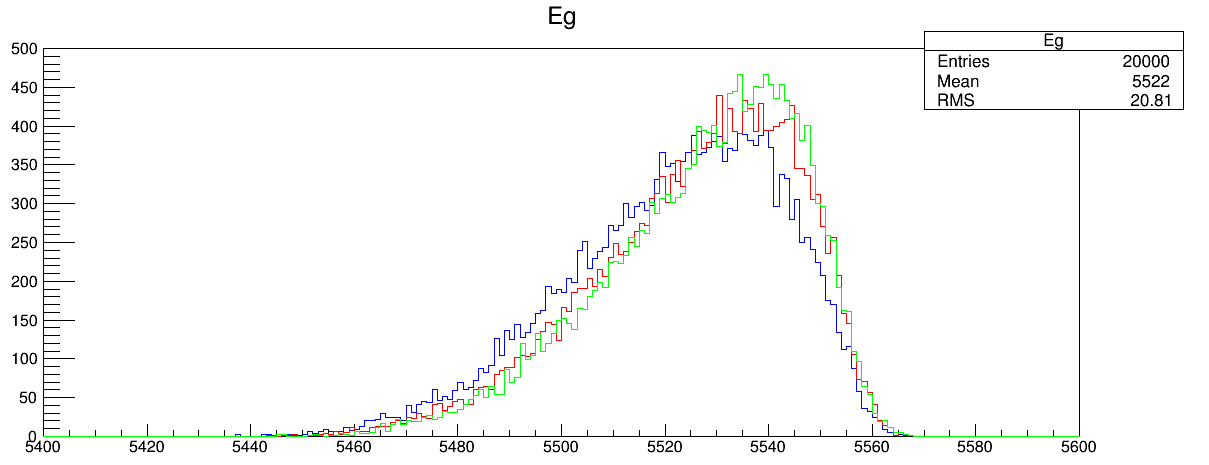 A2 = 0
A2 = –0.4
A2 = –0.8
A2=negative
γ not emitted toward Ge
To achieve the same number of events
It takes more time to simulate
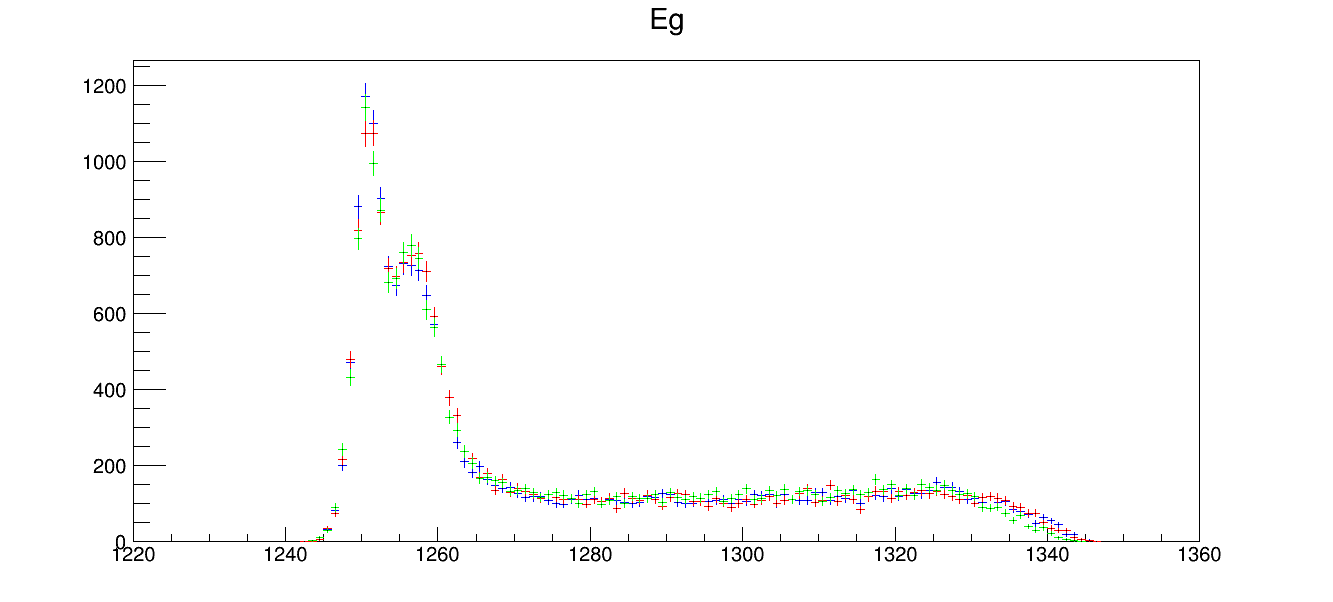 A2 = –1.0
A2 = +1.0
A2 = 0.0
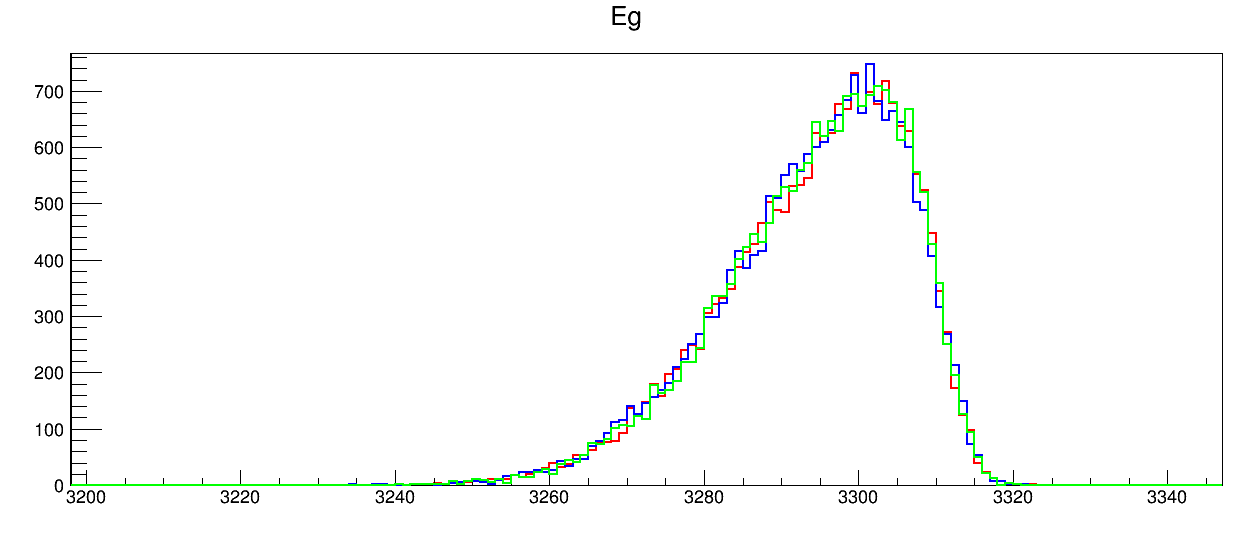 baseline
σ↑
σ↓
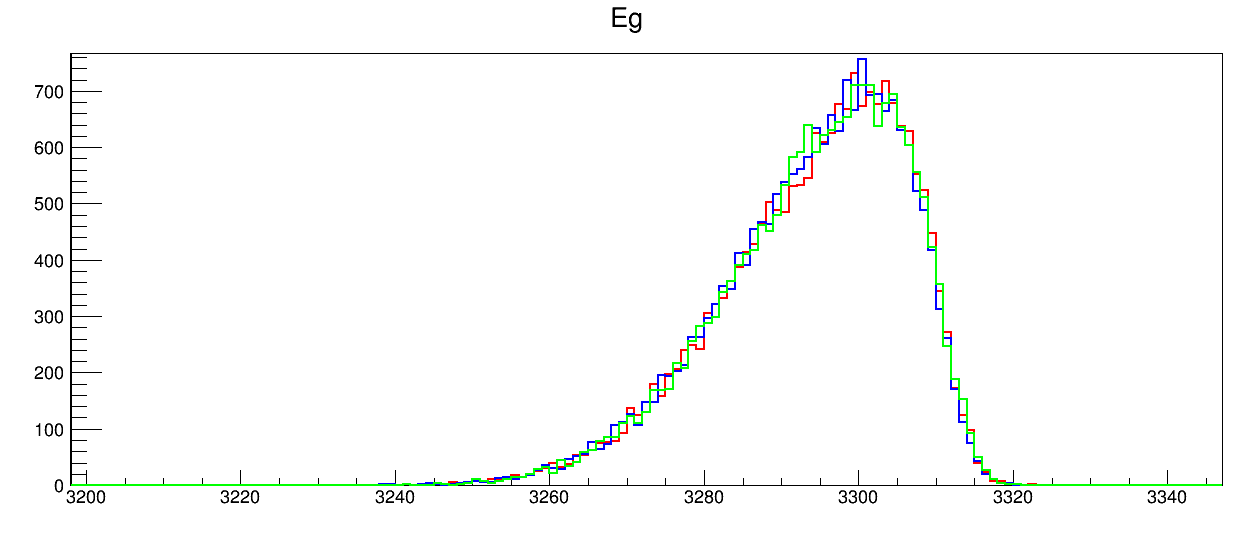 baseline
τ↑
τ↓
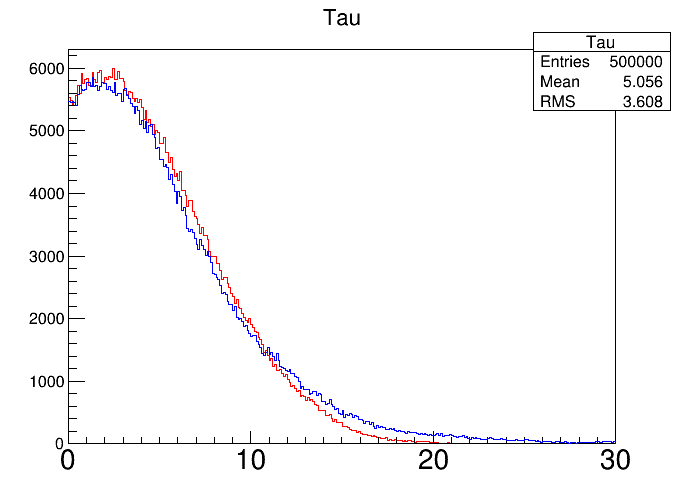 No parameter AC
τ < 10.1 fs
With parameter AC
τ < 11.5 fs
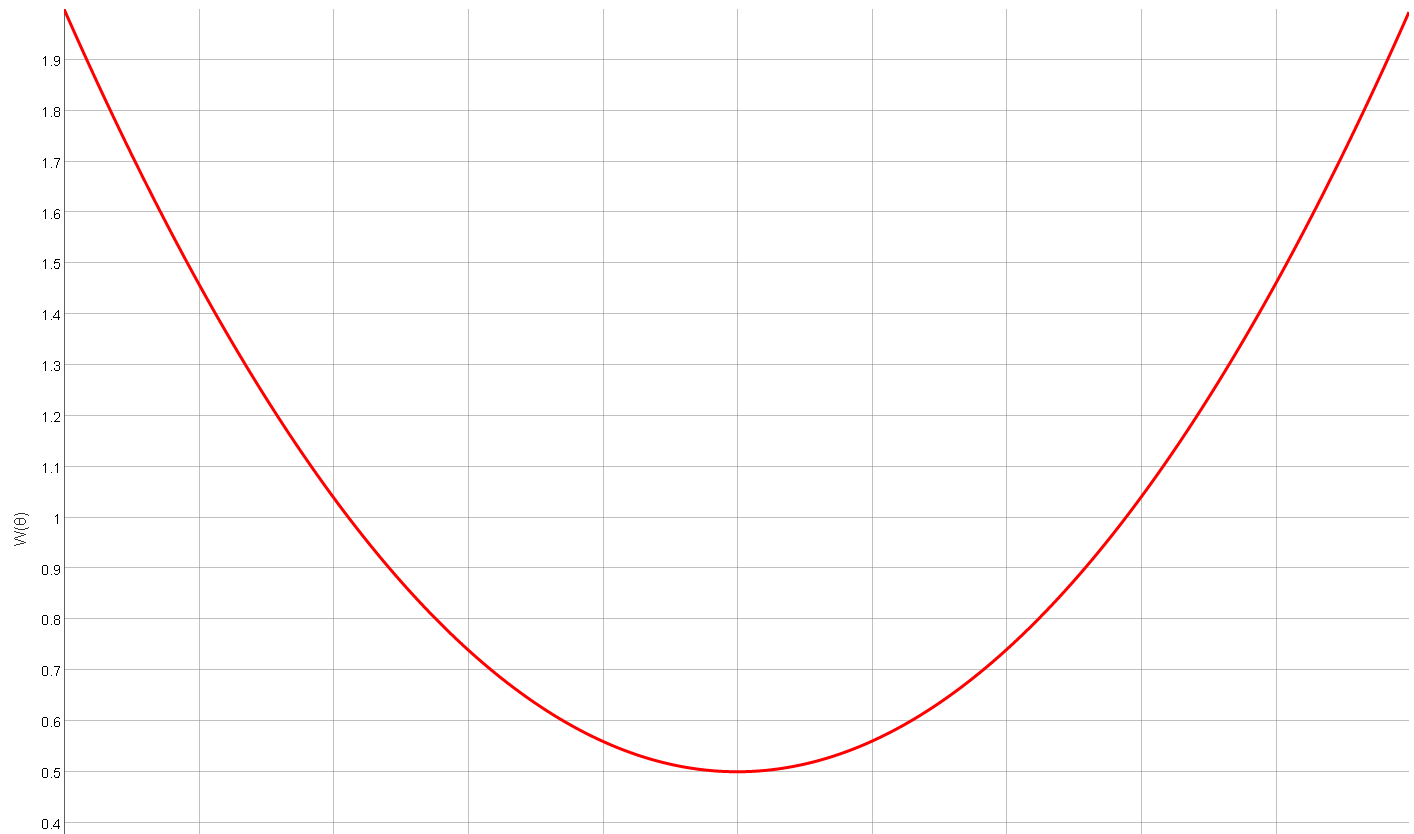 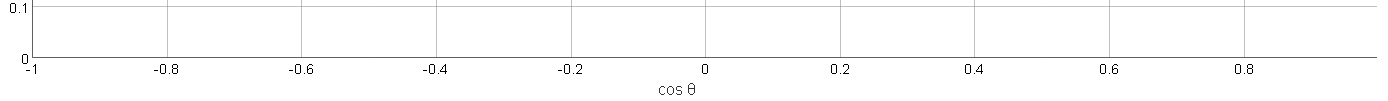 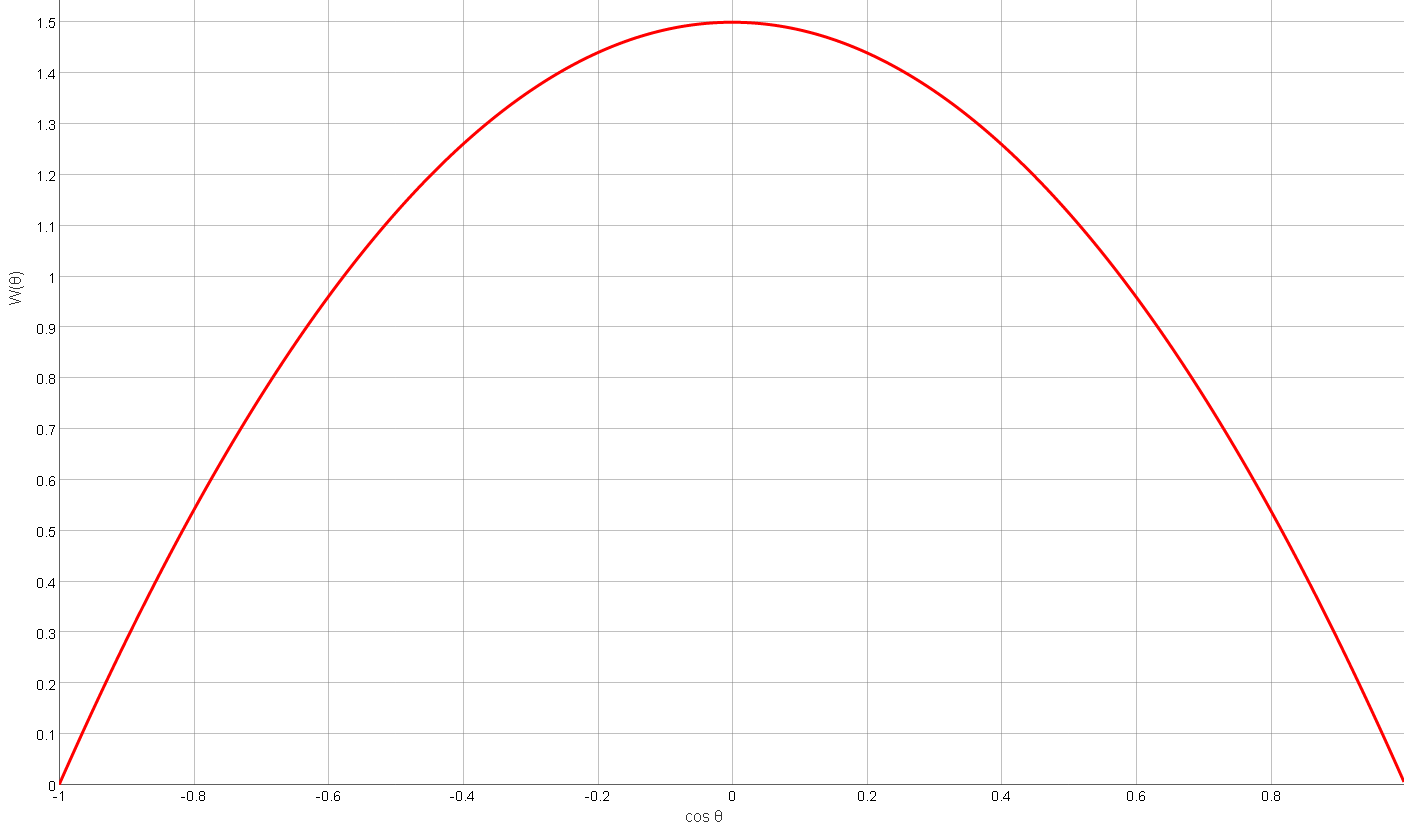 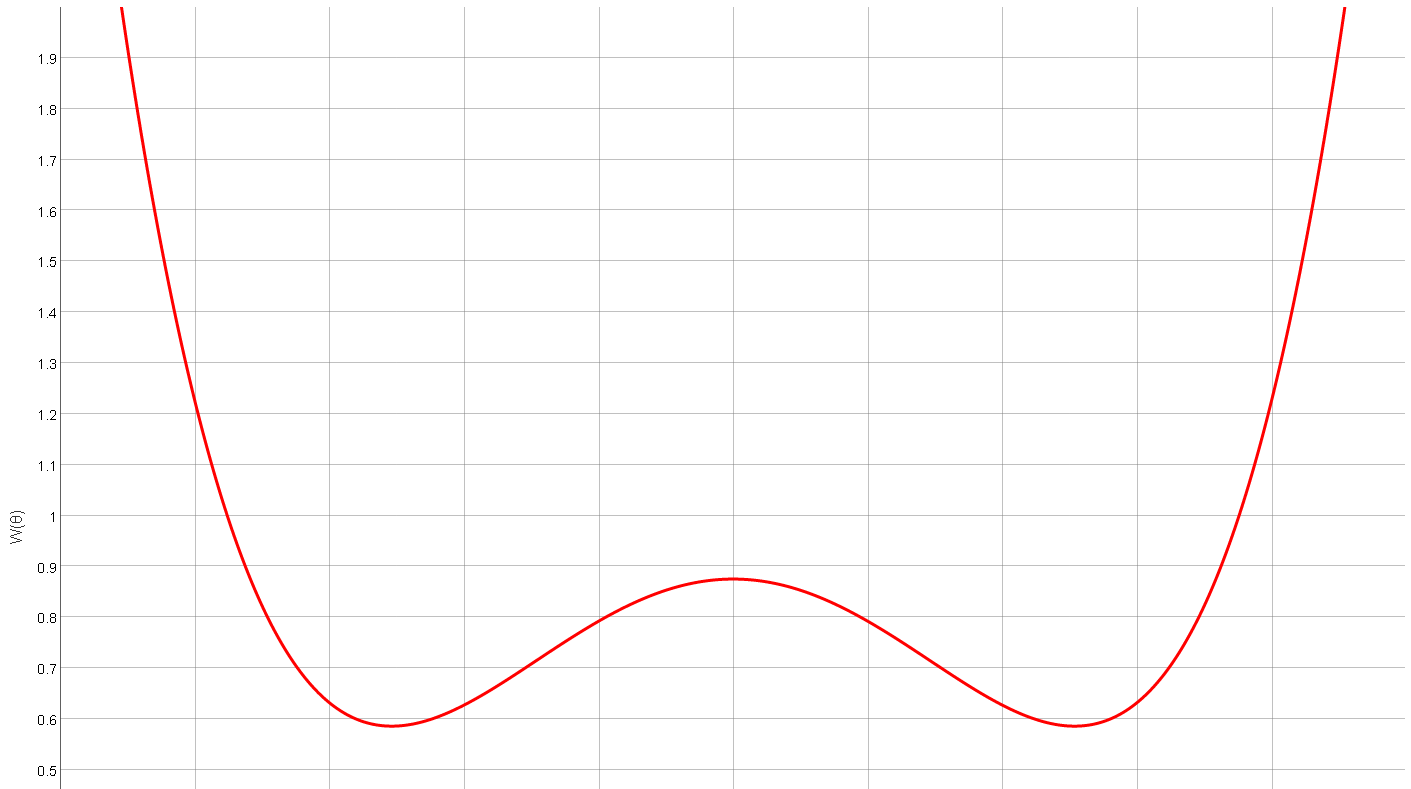 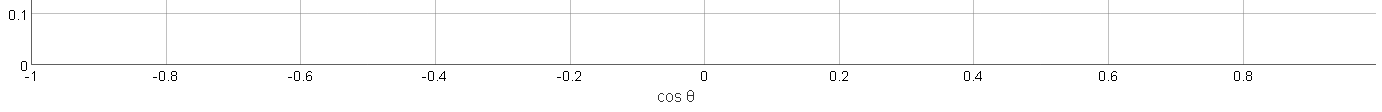 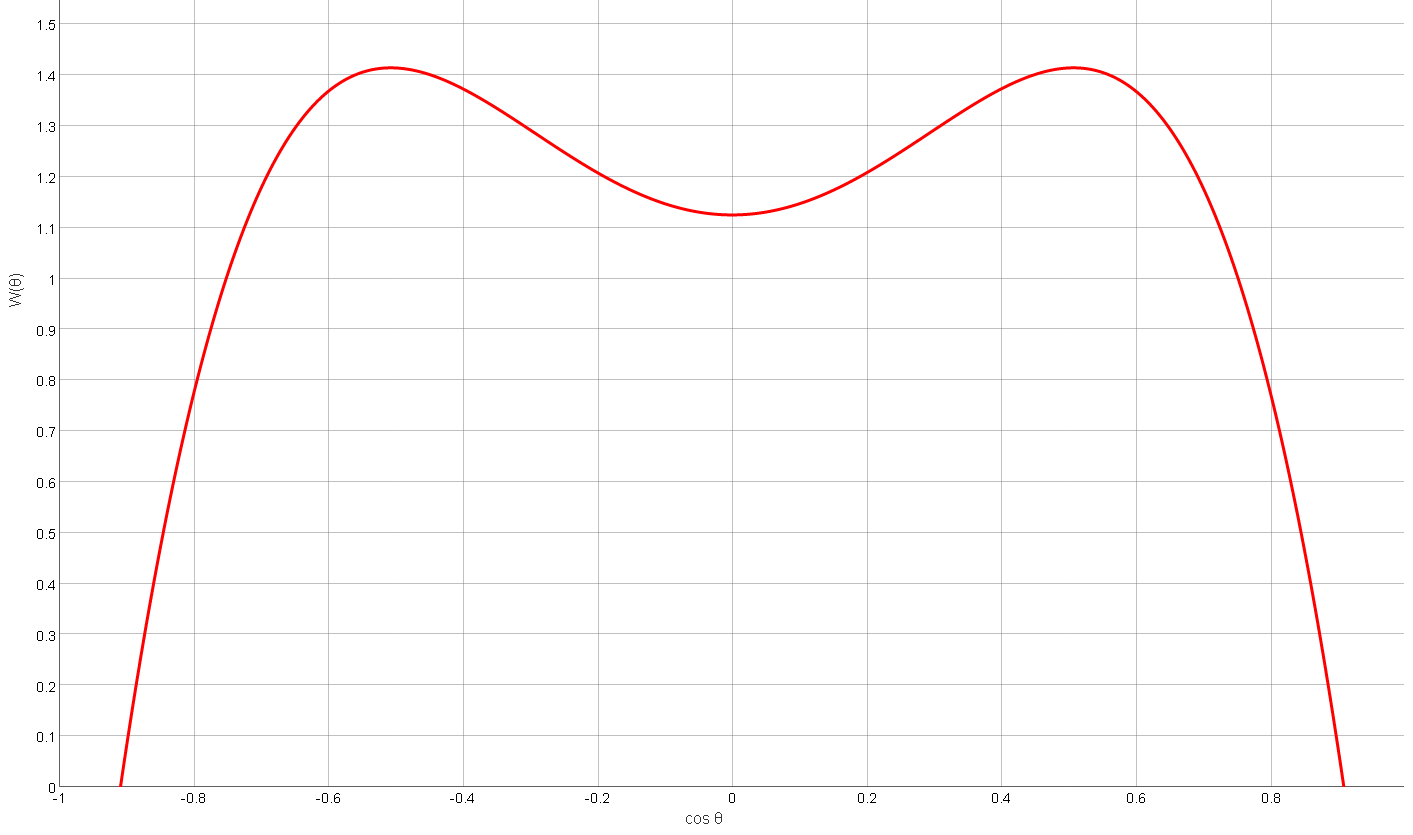 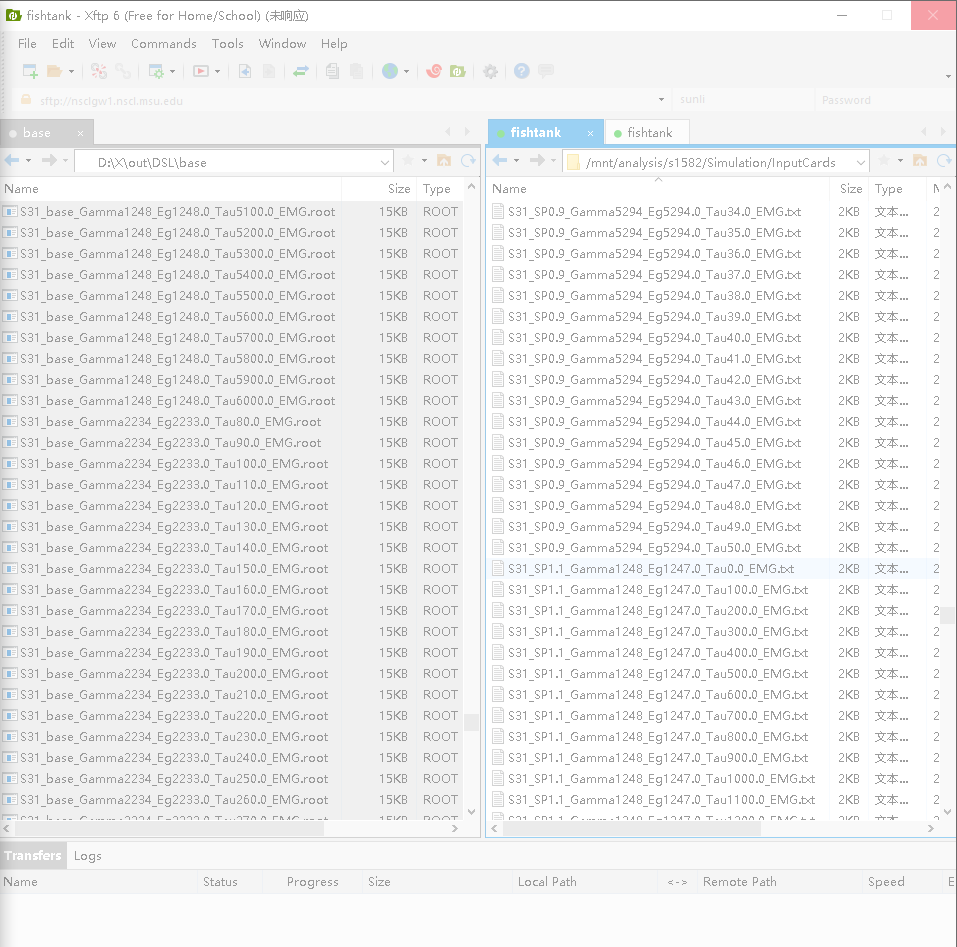 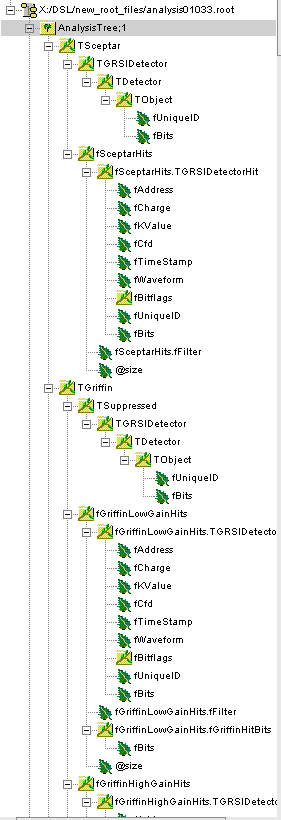 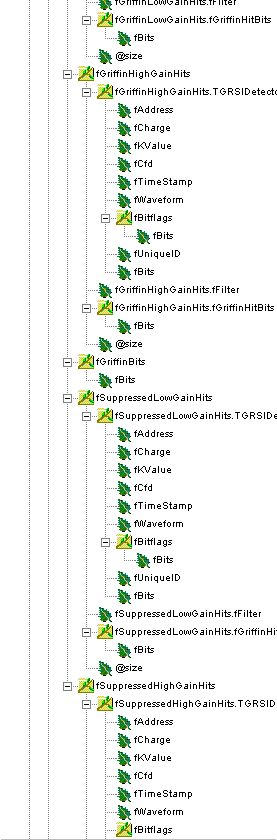 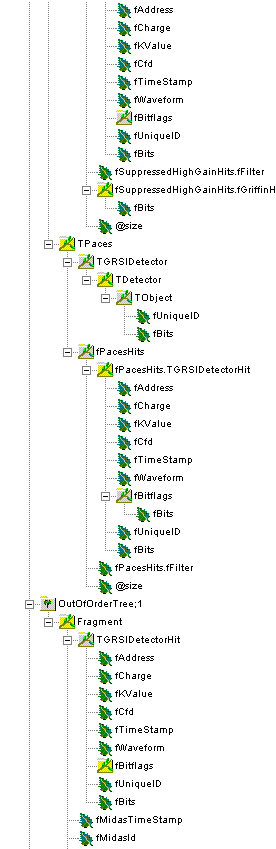 analysis.root
structure
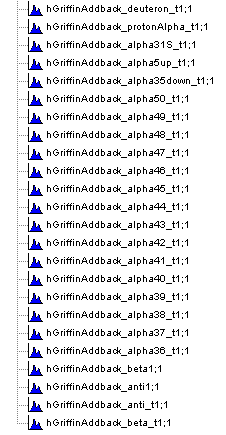 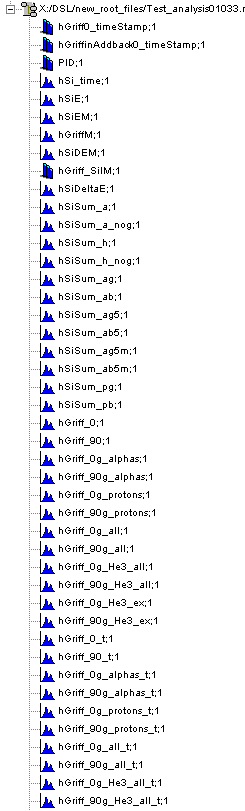 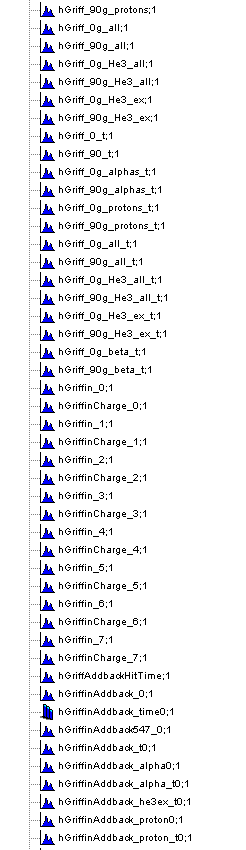 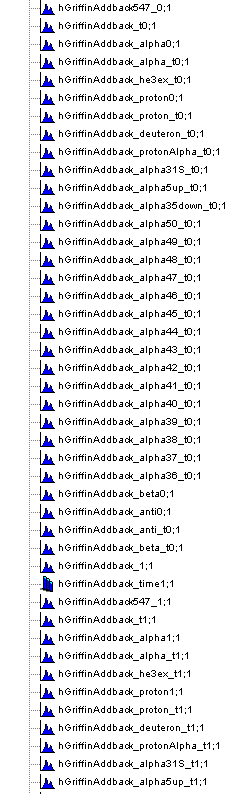 _t are Si time gated γ spectrum
Test_analysis.root
structure
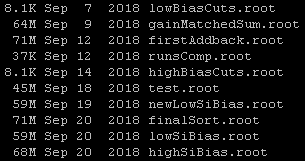 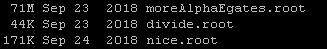 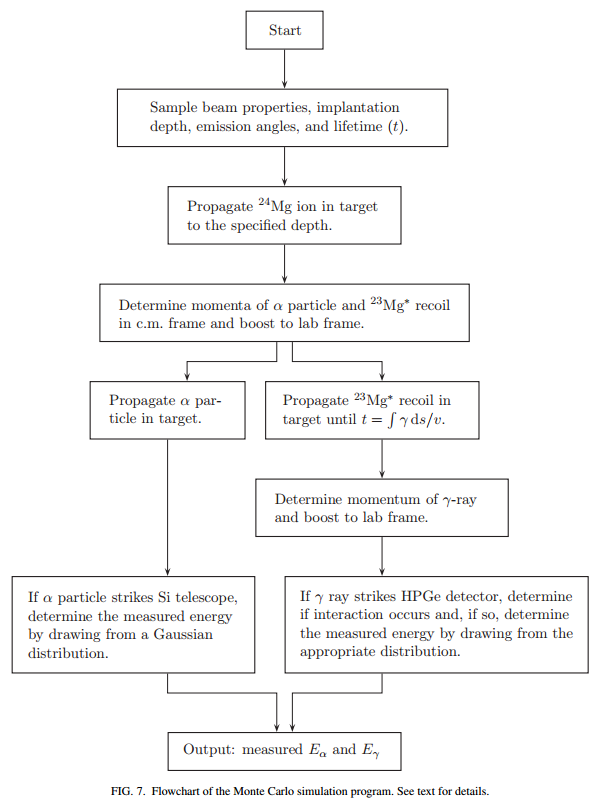 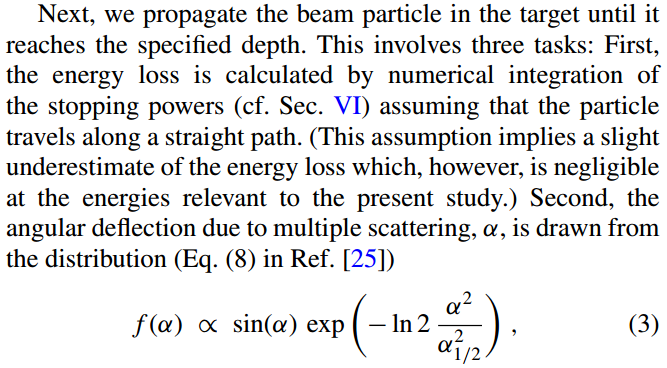 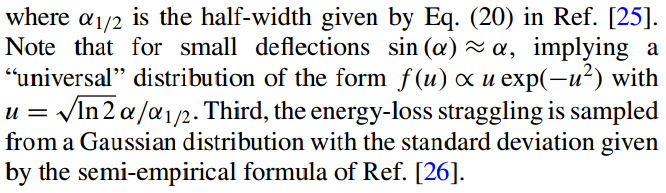 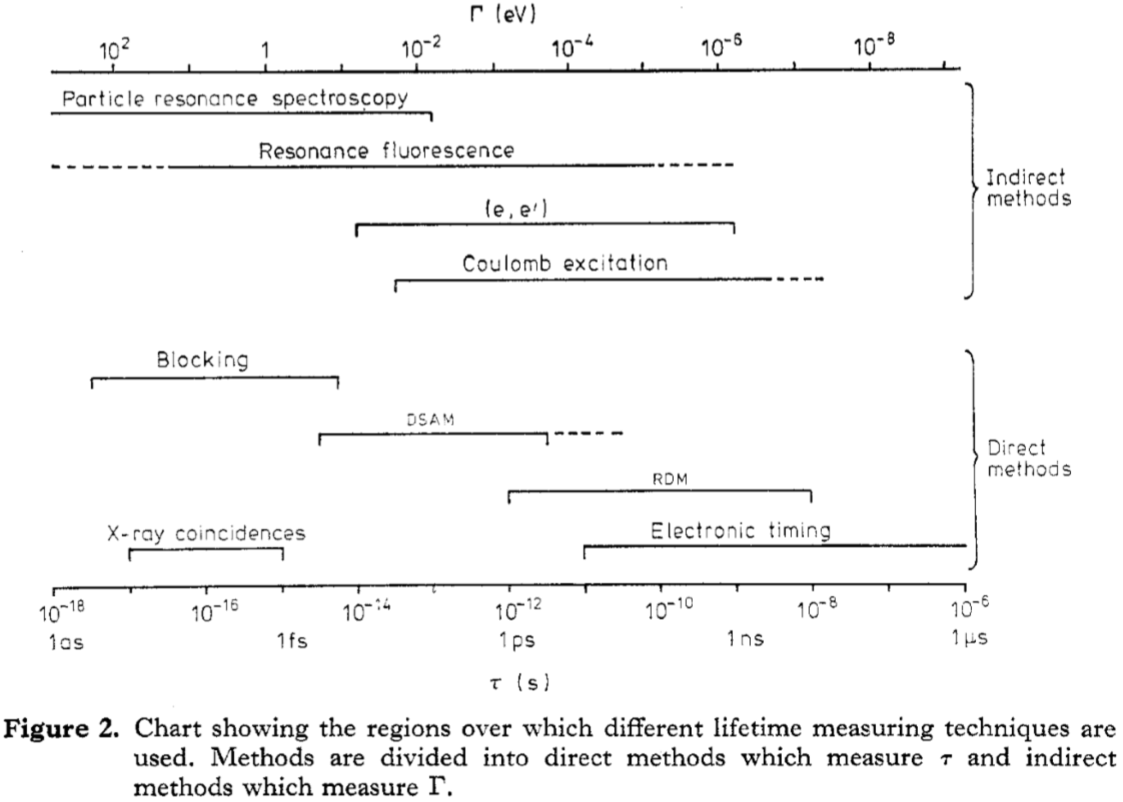 P. J. Nolan et al., Rep. Prog. Phys. 42, 1 (1979).
The measurement of the lifetimes of excited nuclear states
Intrinsic resolution
Skewed Gaussian
Angular acceptance
Acceptance of the Si detector causes a spread of δEγ/Eγ ≈ 0.6×10−3
Acceptance of the Ge detector causes a spread of δEγ/Eγ ≈ 0.6×10−2
Angular dependence of the γ-detection efficiency
Angular distribution of the α particles (small effect)
α-γ angular-correlation function (small effect)
Beam emittance
The energy spread of the beam was  0.2% (FWHM), resulting in a spread of δEγ/Eγ ≈ 0.6 × 10−4.
The divergence of the beam can safely be neglected.
The spread caused by the transverse of the beam effect δEγ/Eγ ≈ 0.9 × 10−3.
3He depth profile
δEγ/Eγ ≈ 0.4 × 10−3.
Angular deflection due to multiple scattering in the target influences the line shape δEγ/Eγ ≈ 1 × 10−3.
Multiple scattering
Energy-loss straggling
δEγ/Eγ ≈ 1.8 × 10−4.
Literature energies of the two lowest 31S states
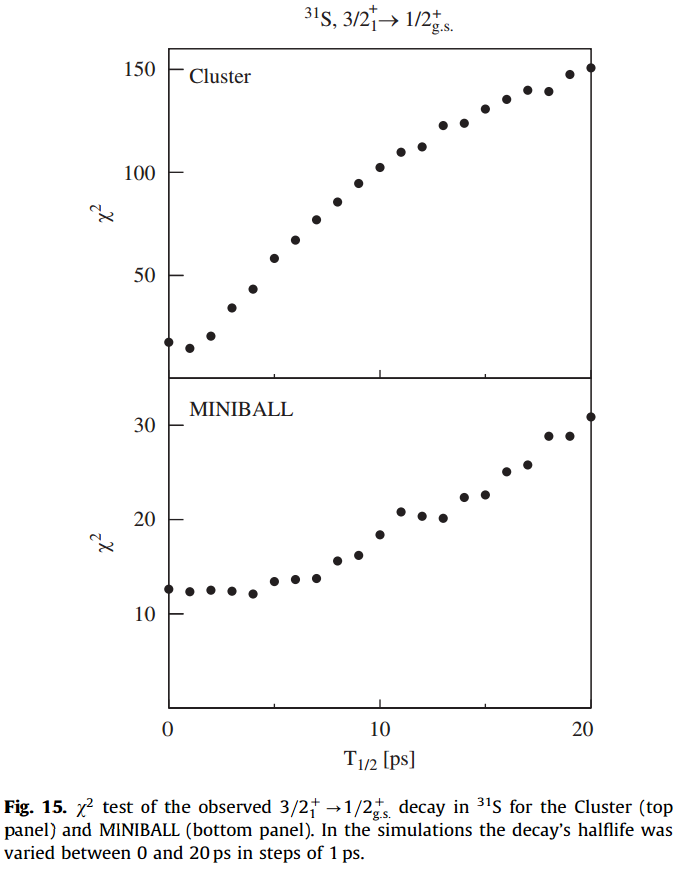 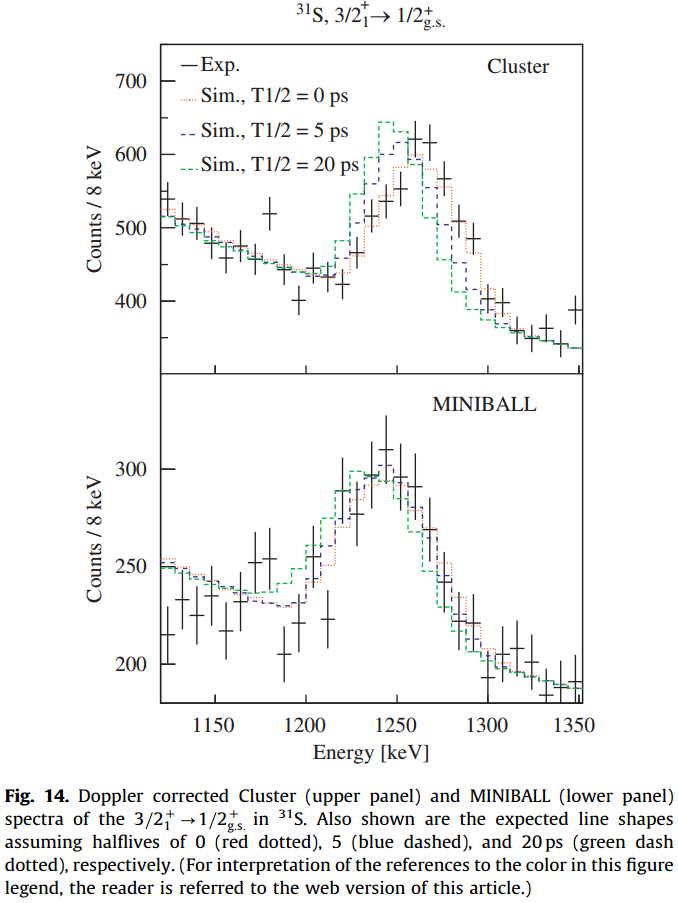 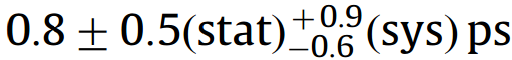 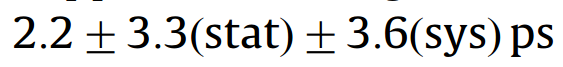 P. Doornenbal NIMA2010
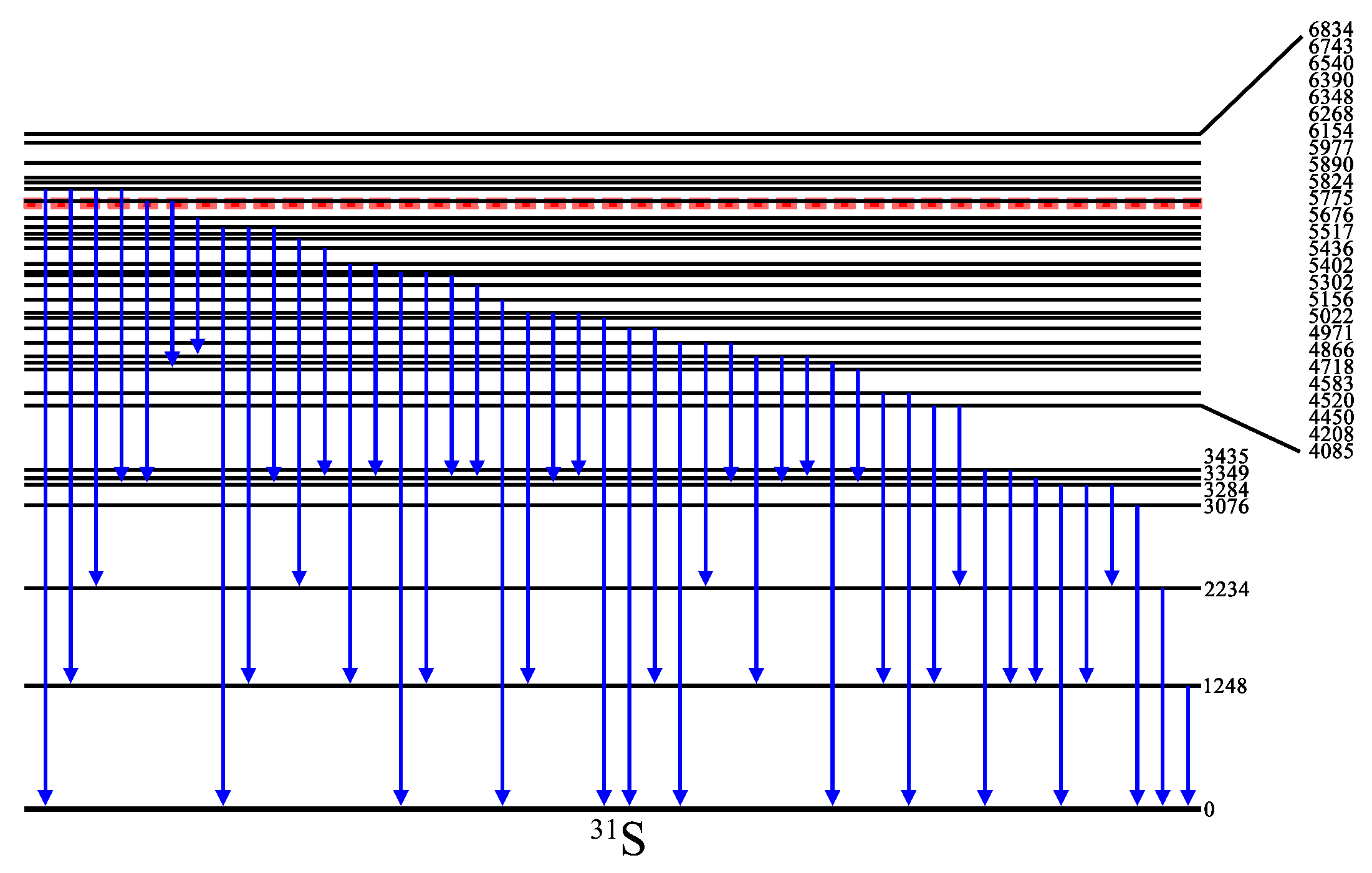 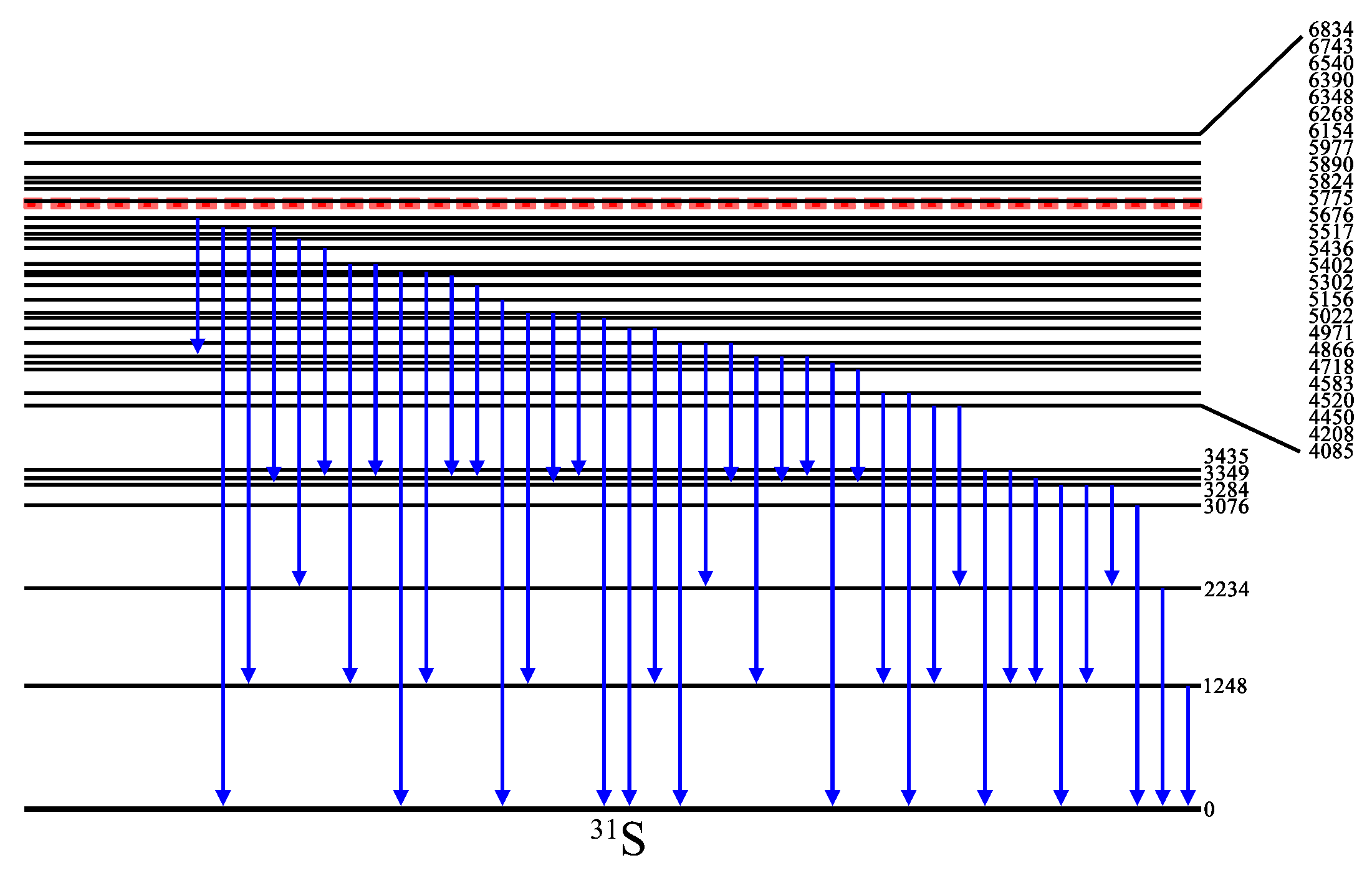 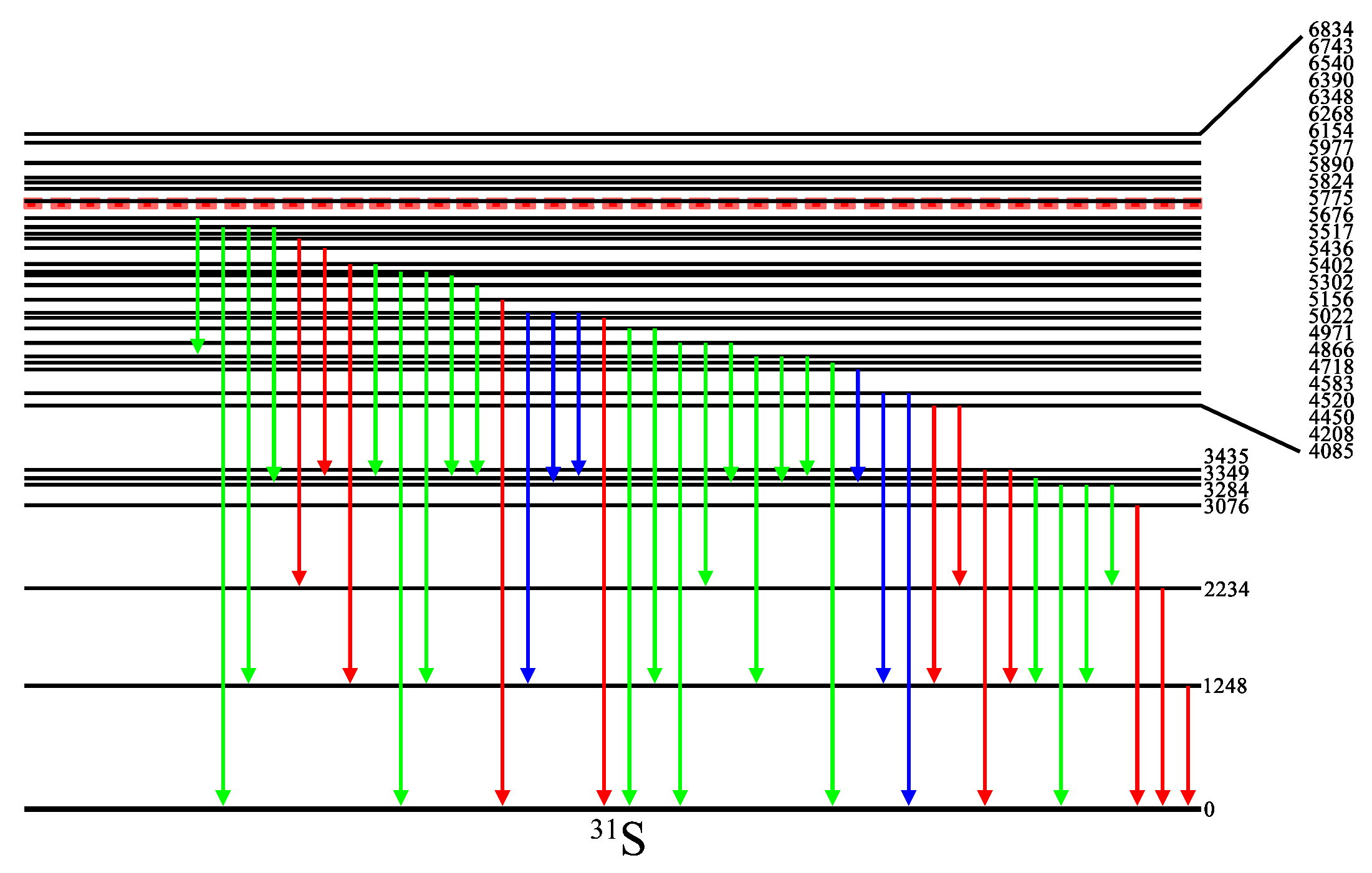 Categories:
Red: statistically significant transitions >3σ
Blue: statistically somewhat significant transitions ≈3σ
Green: statistically insignificant transitions <3σ
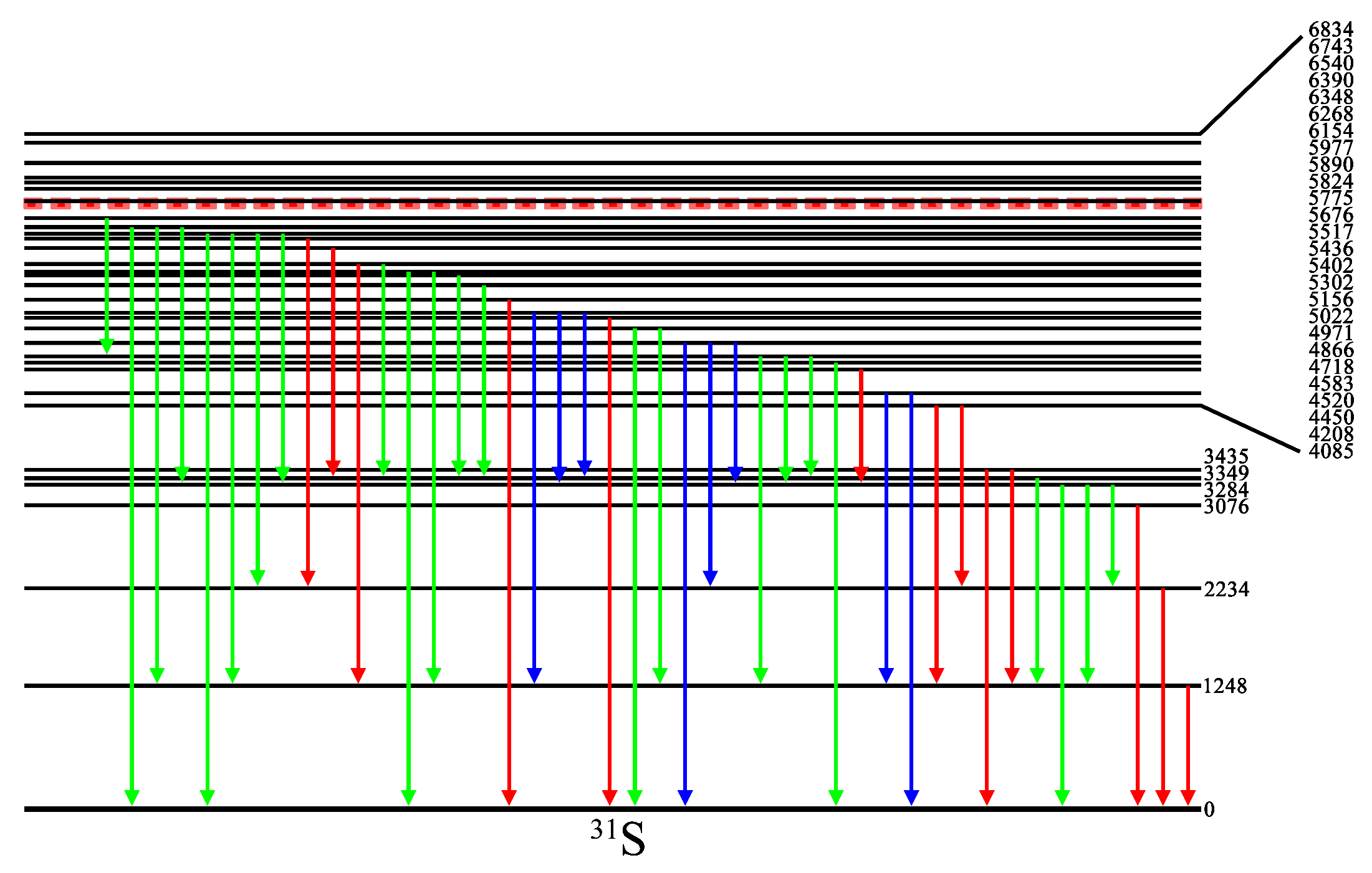 Categories:
Red: statistically significant transitions >3σ
Blue: statistically somewhat significant transitions ≈3σ
Green: statistically insignificant transitions <3σ
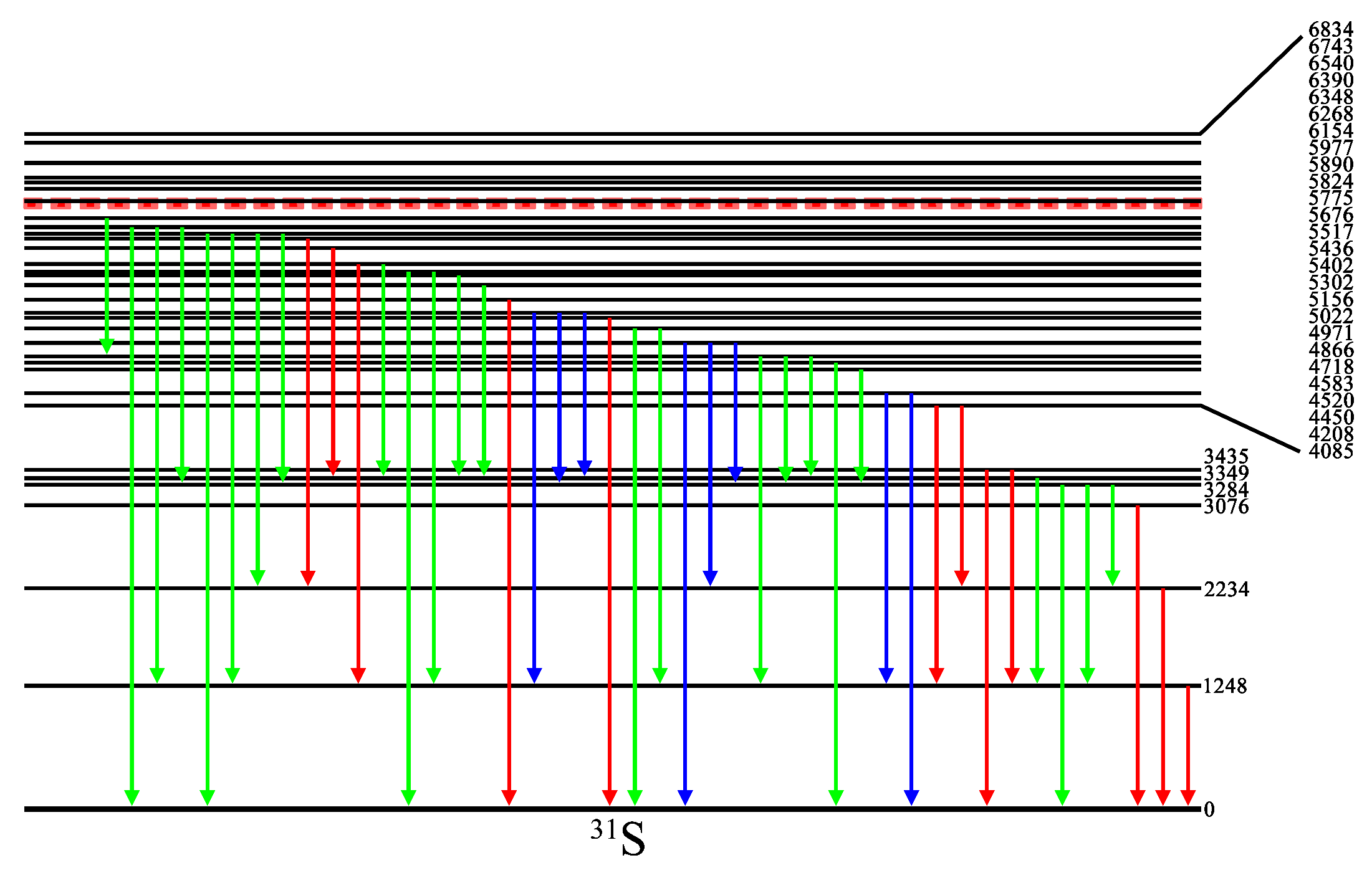 Red: 10 states
Blue: 3 states
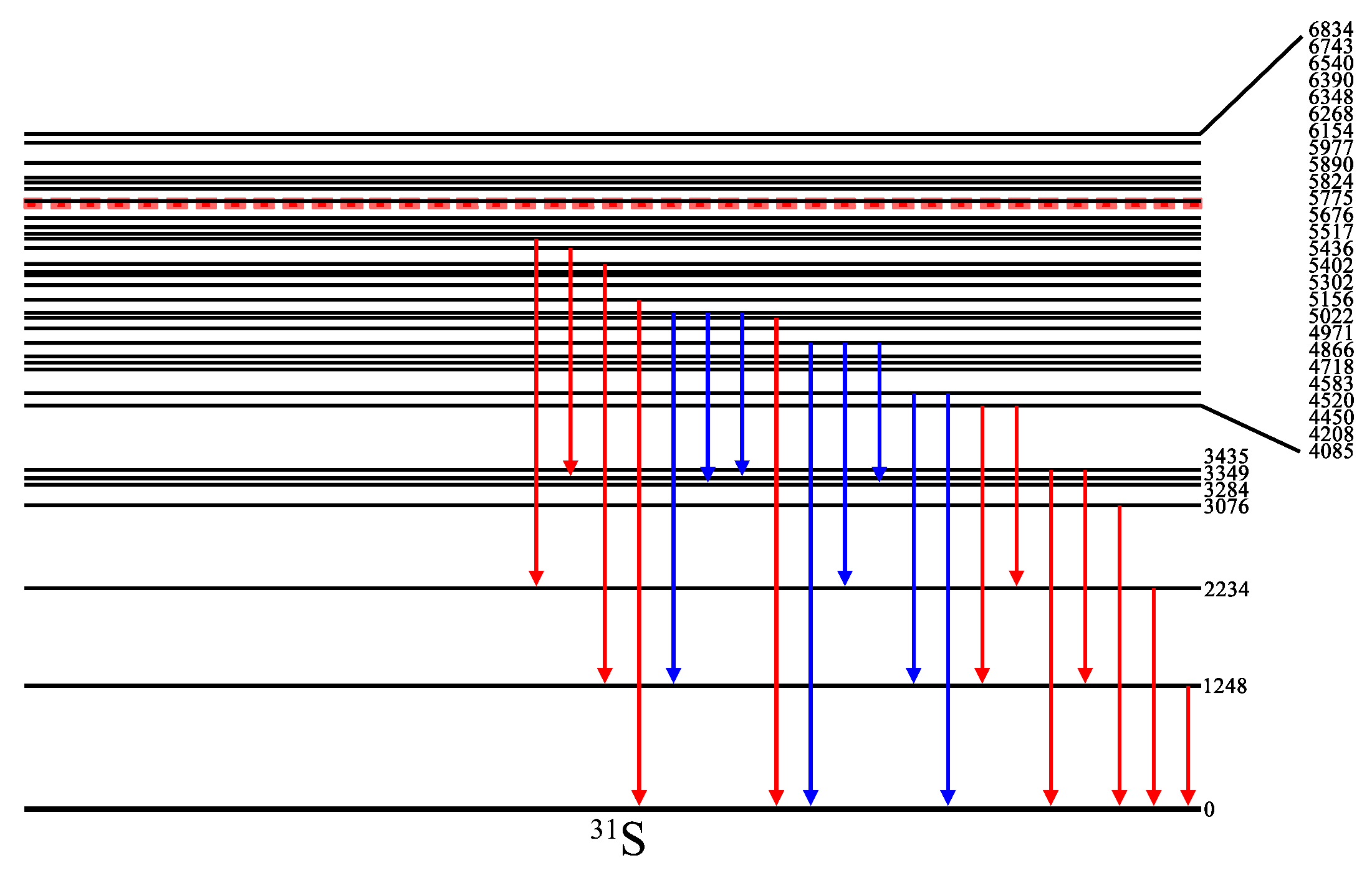 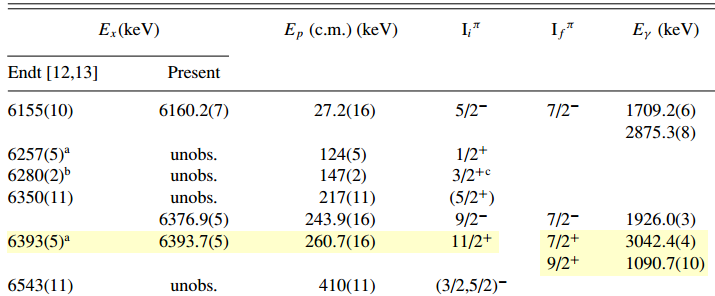 D. G. Jenkins et al., Phys. Rev. C 73, 065802 (2006).
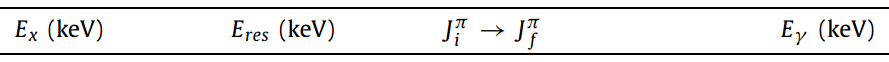 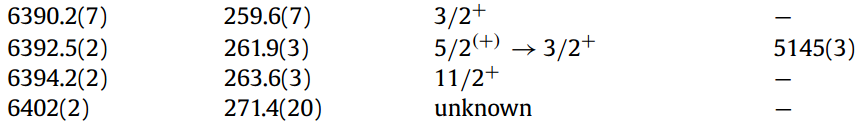 A. Kankainen et al., Phys. Lett. B 769, 549 (2017).
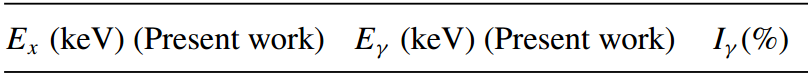 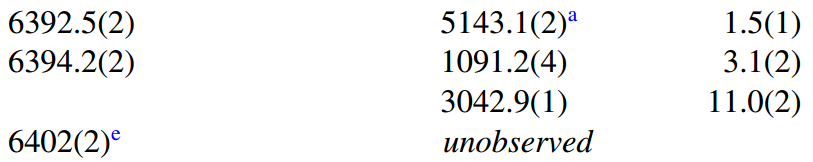 D. T. Doherty et al., Phys. Rev. C 89, 045804 (2014).
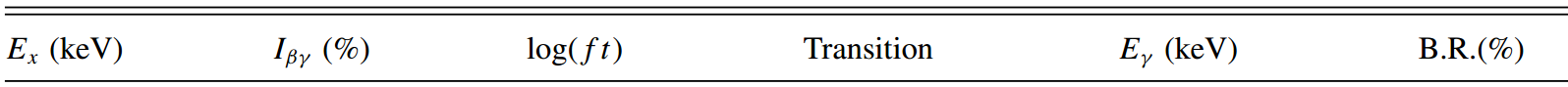 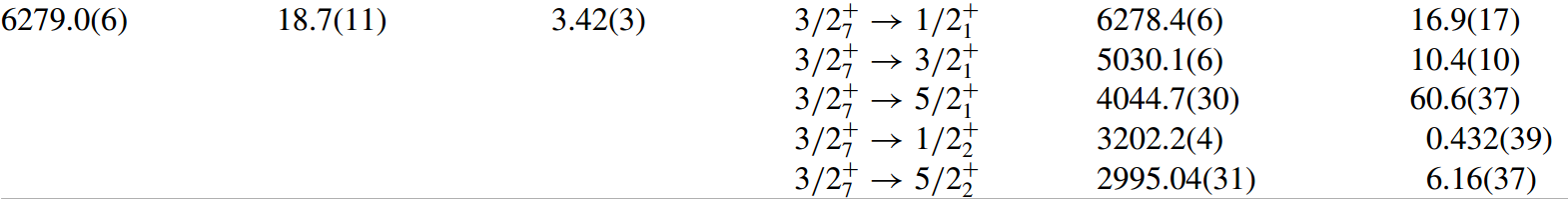 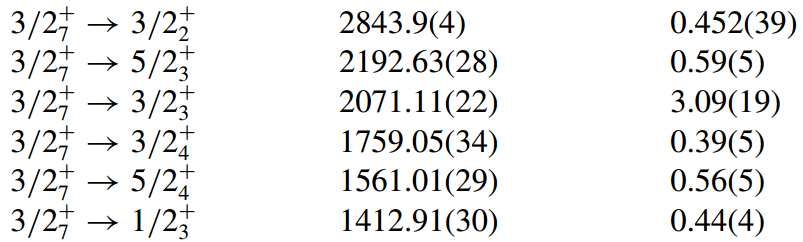 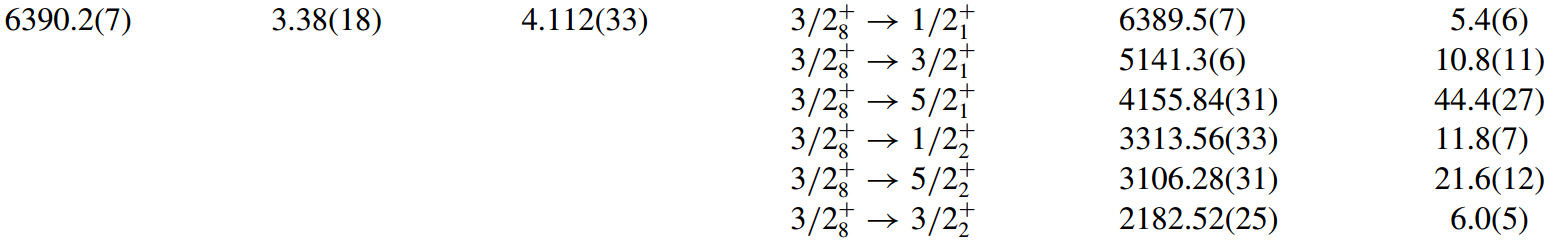 Resume the DSL analysis from here
Check 6390 branching ratios
6392, 6394 do not seem to be populated
γ-ray measurements of 31S states with Ex ≈ 6.39 MeV
* Italic figures represent nominal values adopted by that work.
D. G. Jenkins et al., Phys. Rev. C 72, 031303(R) (2005).
D. G. Jenkins et al., Phys. Rev. C 73, 065802 (2006).
D. T. Doherty et al., Phys. Rev. Lett. 108, 262502 (2012).
D. T. Doherty et al., Phys. Rev. C 89, 045804 (2014).
A. Kankainen et al., Phys. Lett. B 769, 549 (2017).
M. B. Bennett et al., Phys. Rev. C 97, 065803 (2018).
D. A. Testov et al., Phys. Rev. C 104, 024309 (2021).
6394?
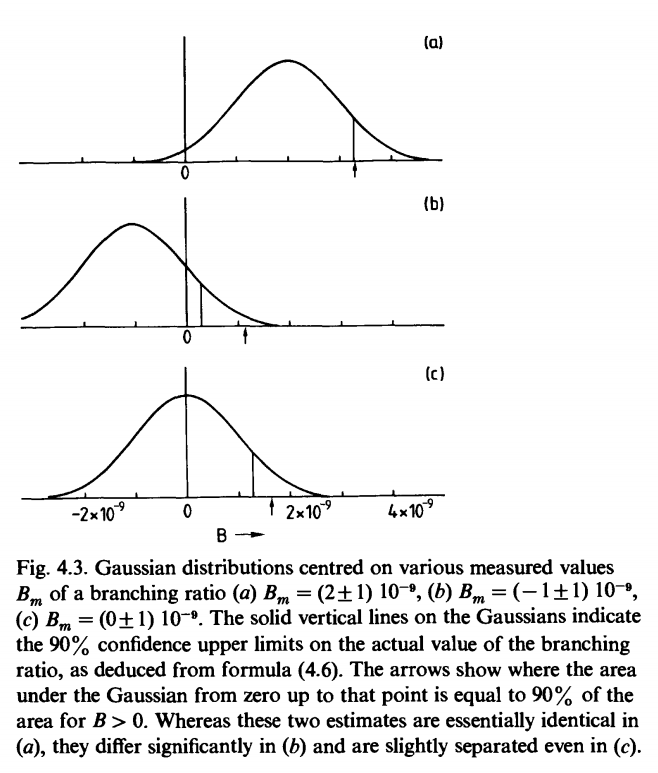 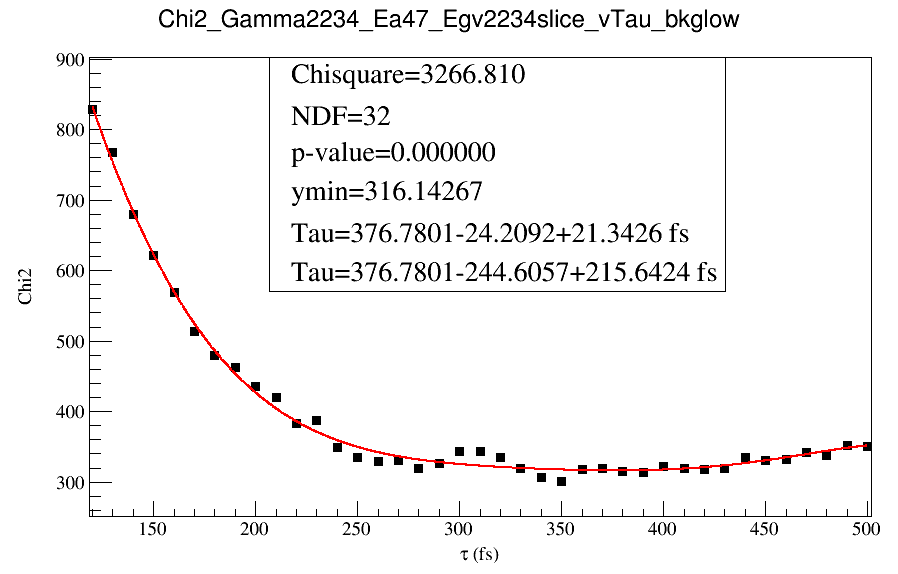 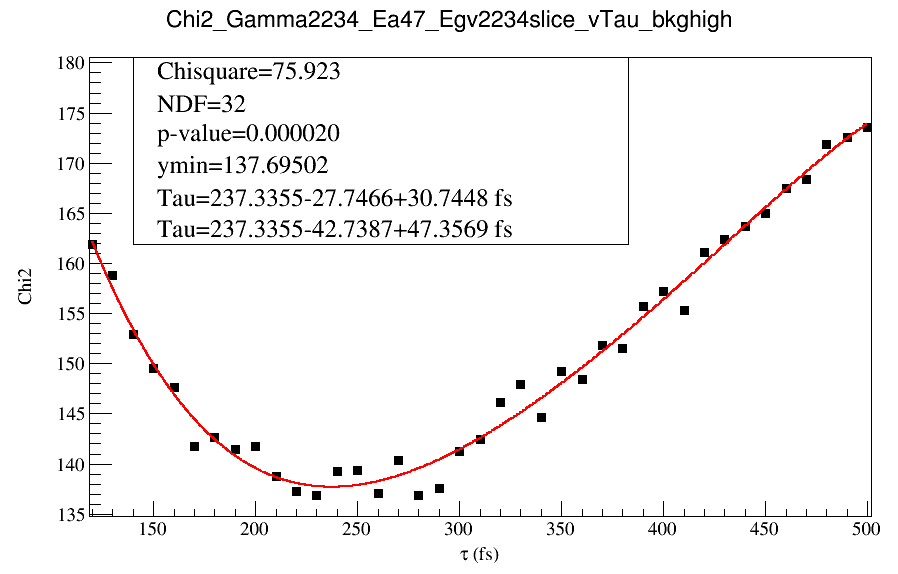 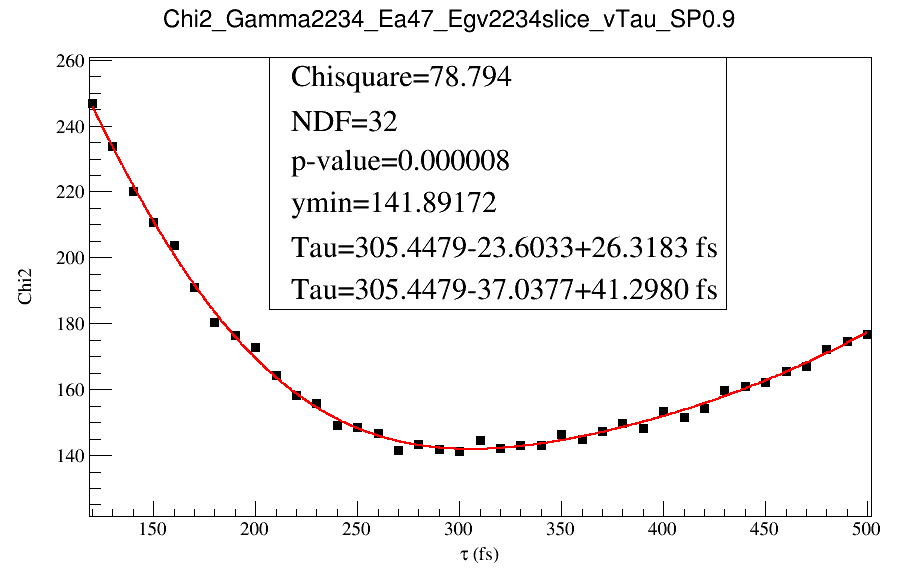 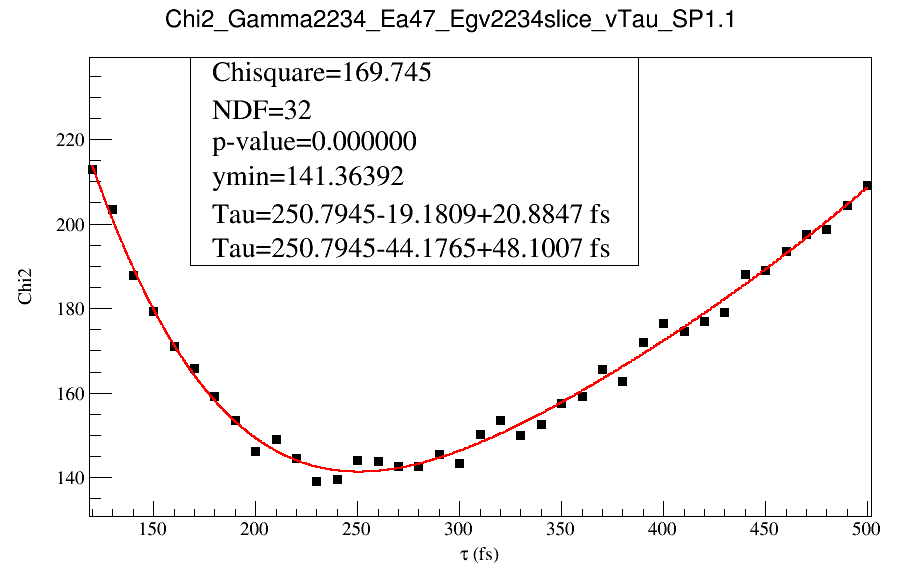 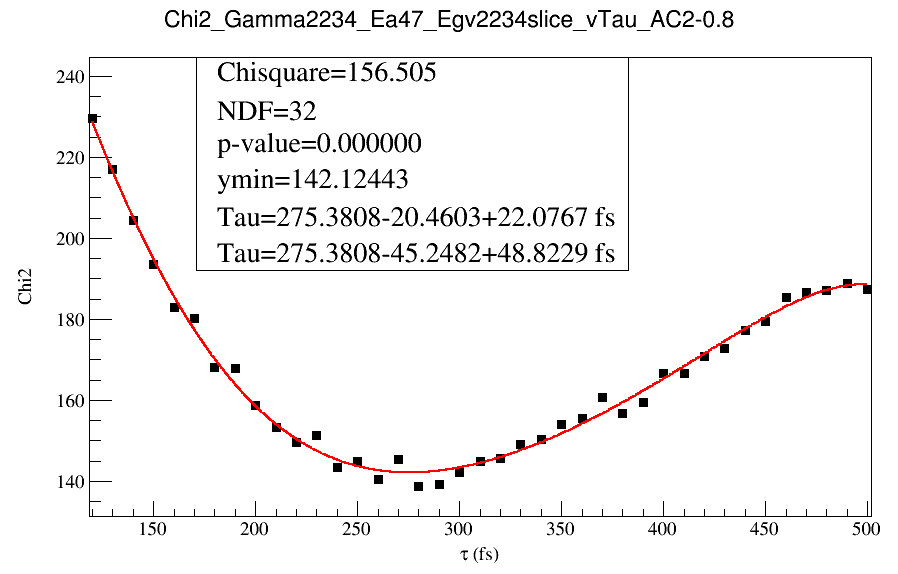 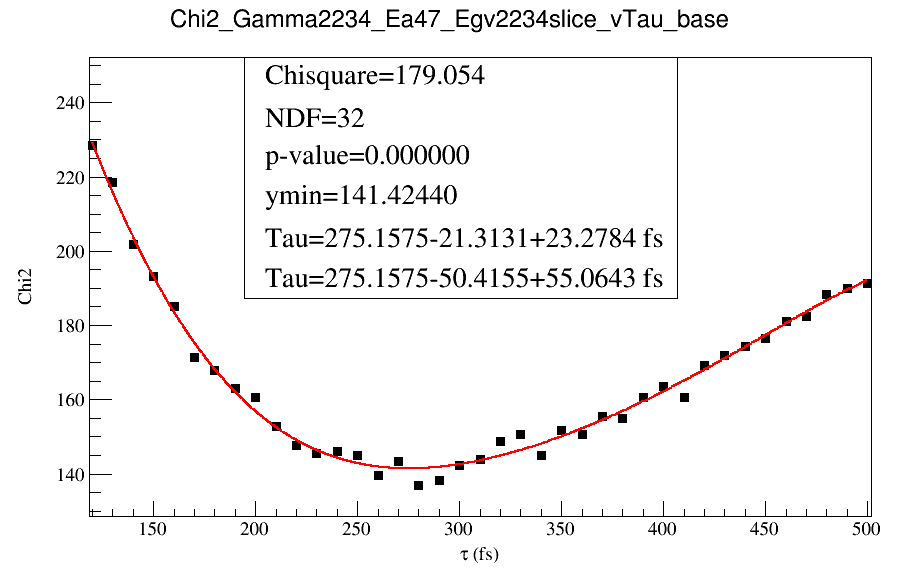 Louis Lyons, Statistics for nuclear and particle physicists, 1986
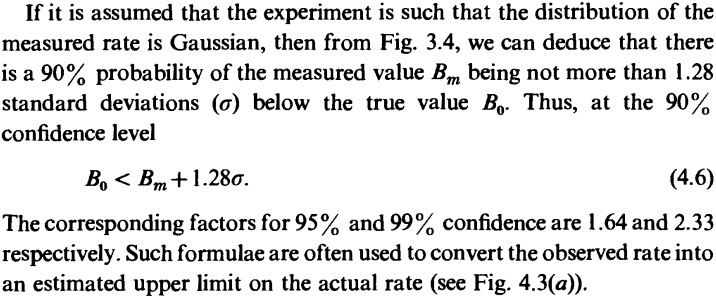 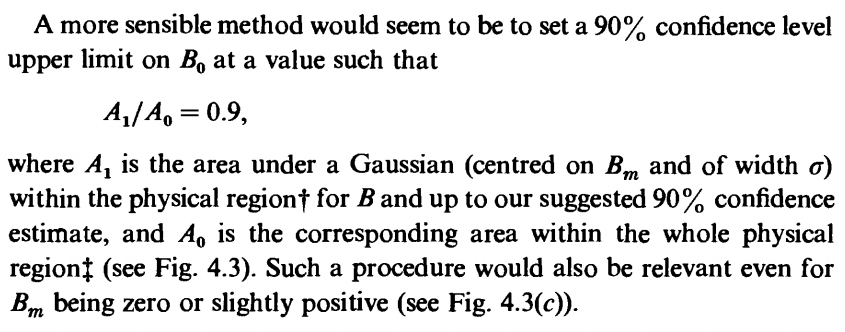 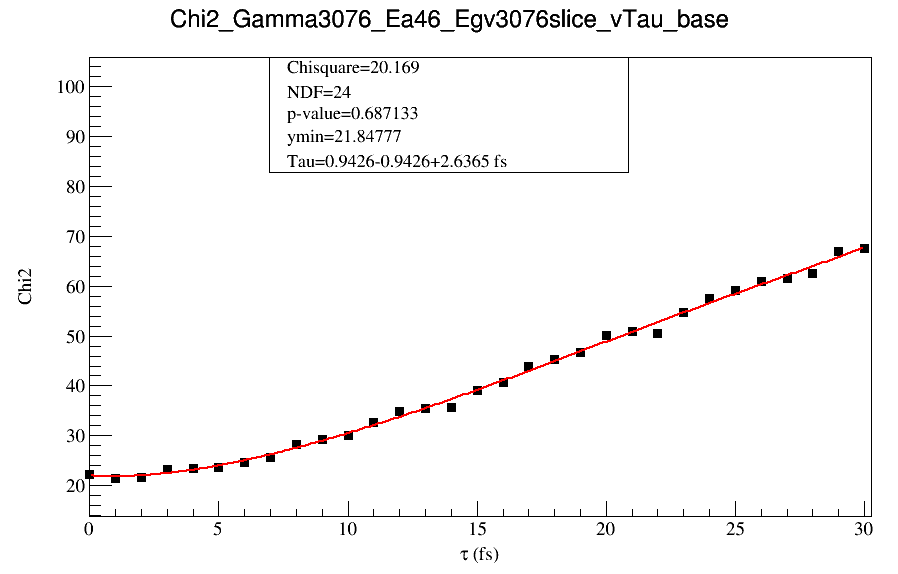 Method 1
Louis
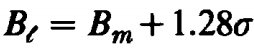 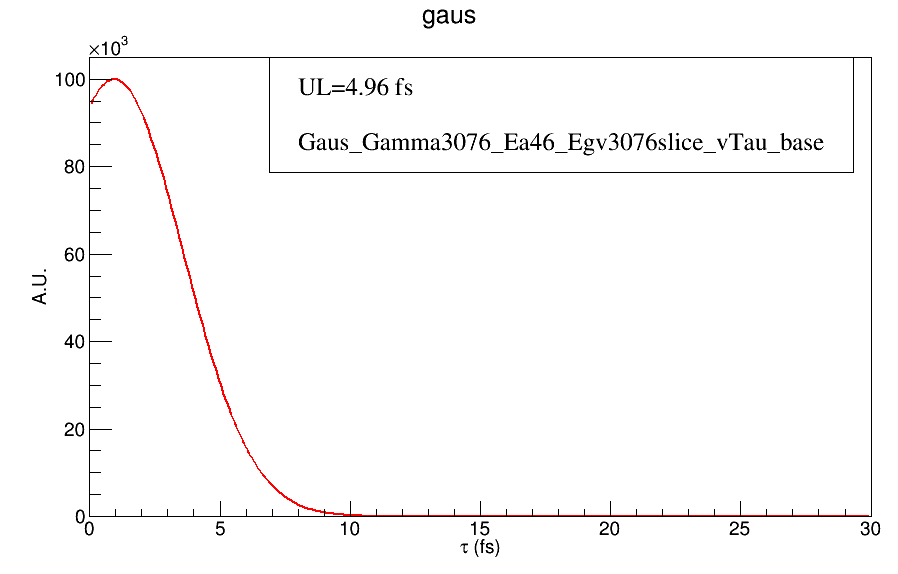 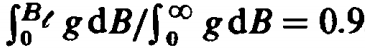 Method 2
Louis
[Speaker Notes: TF1 *gaus=new TF1("gaus","gaus", 0,50);
gaus->SetParameters(10000,0,3.4373);
TH1F *h4=new TH1F("Fill_Histogram_Randomfrom_Function","Fill_Histogram_Randomfrom_Function",5000, 0,50);
h4->FillRandom("gaus",1000000);
h4->Draw();
gaus->Draw();
gaus->Integral(0,5.66)/gaus->Integral(0,50)]
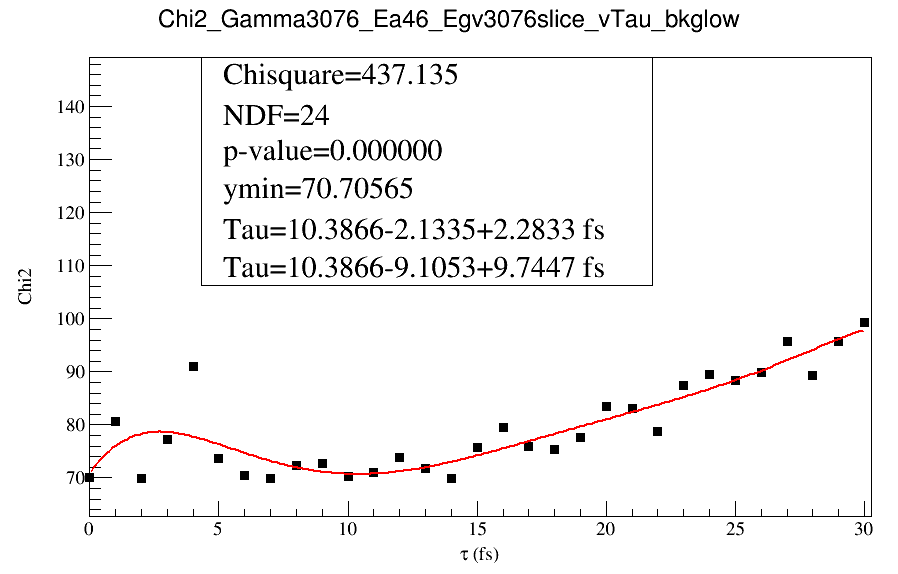 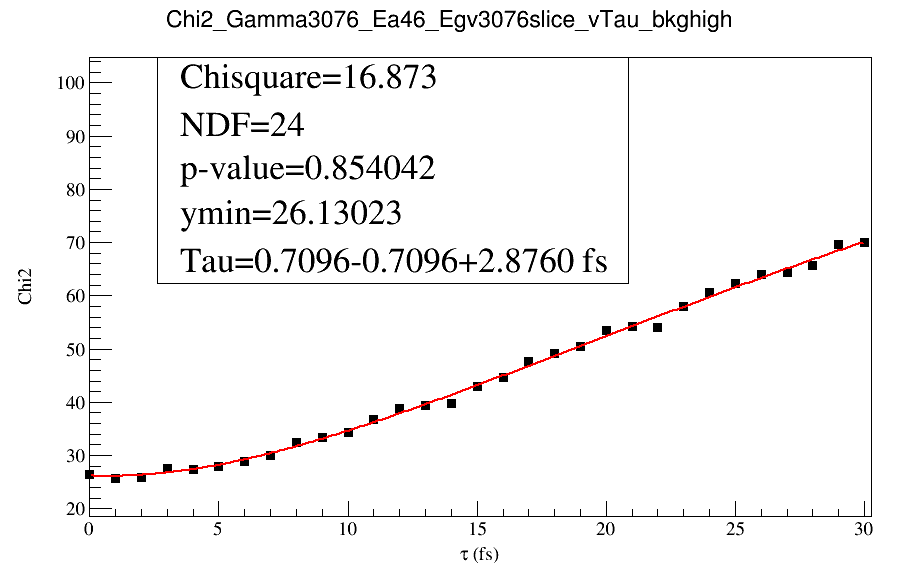 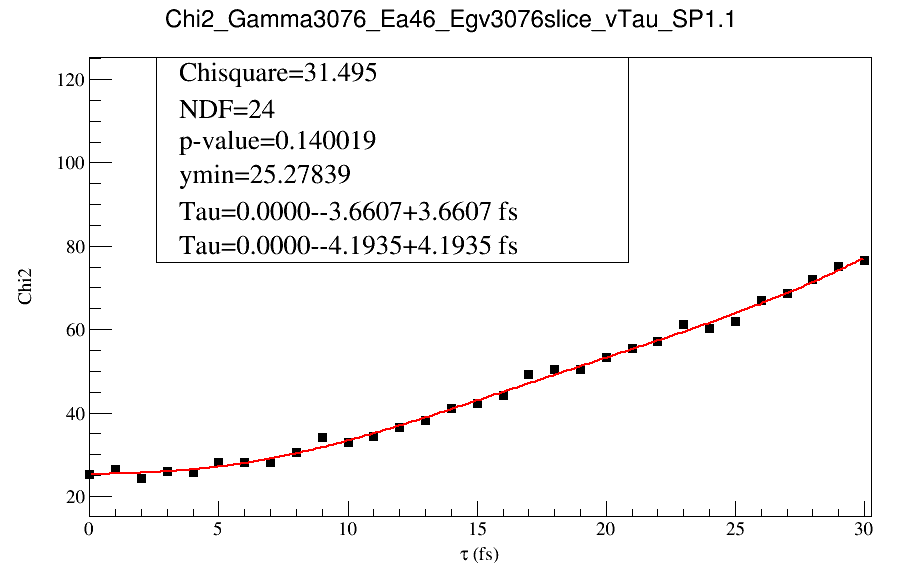 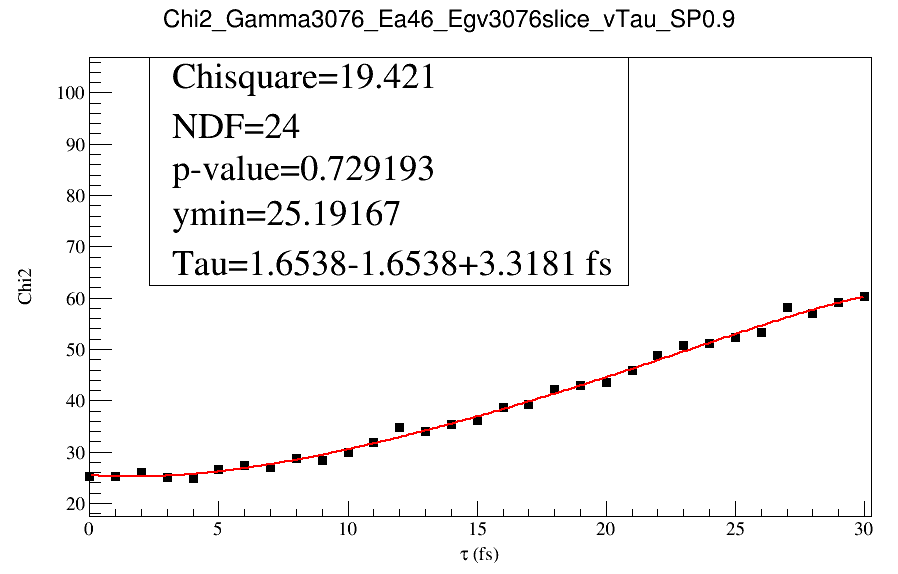 Method 1
Louis
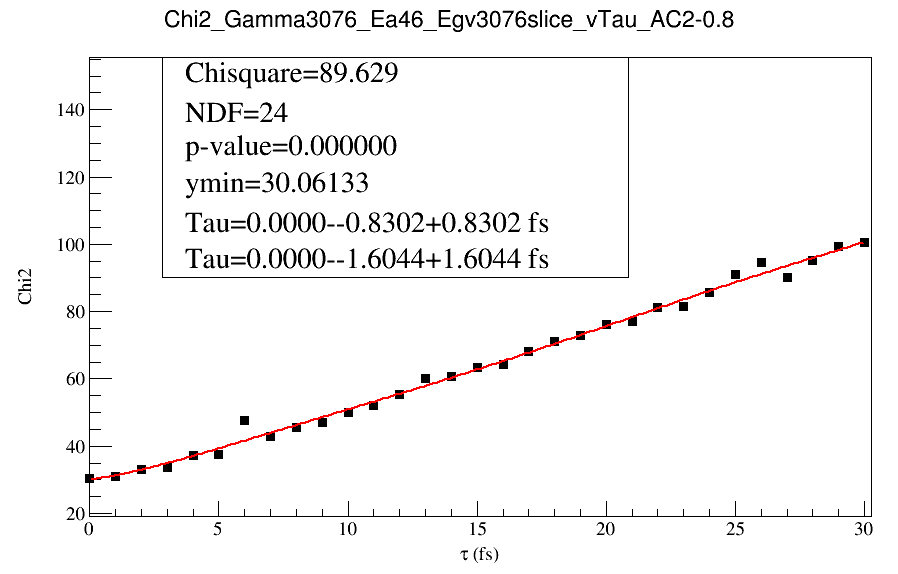 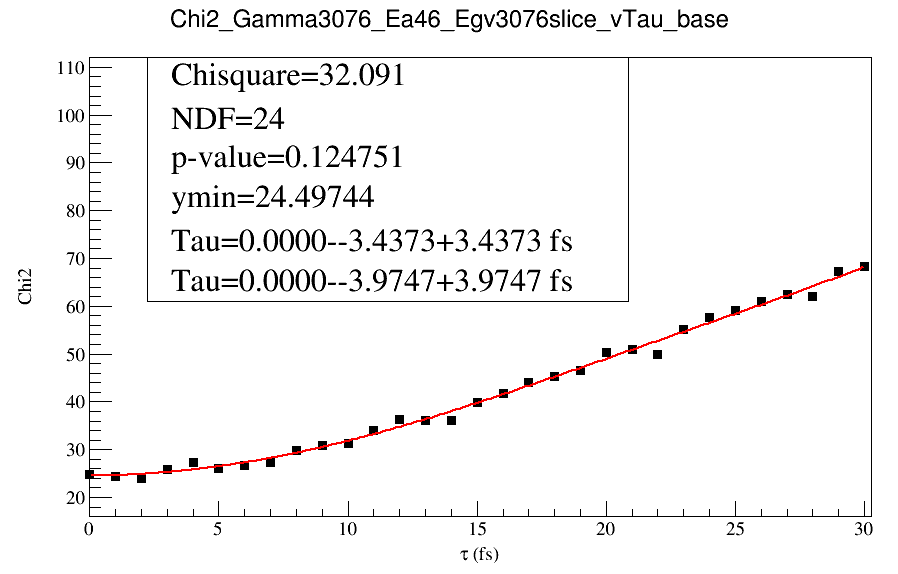 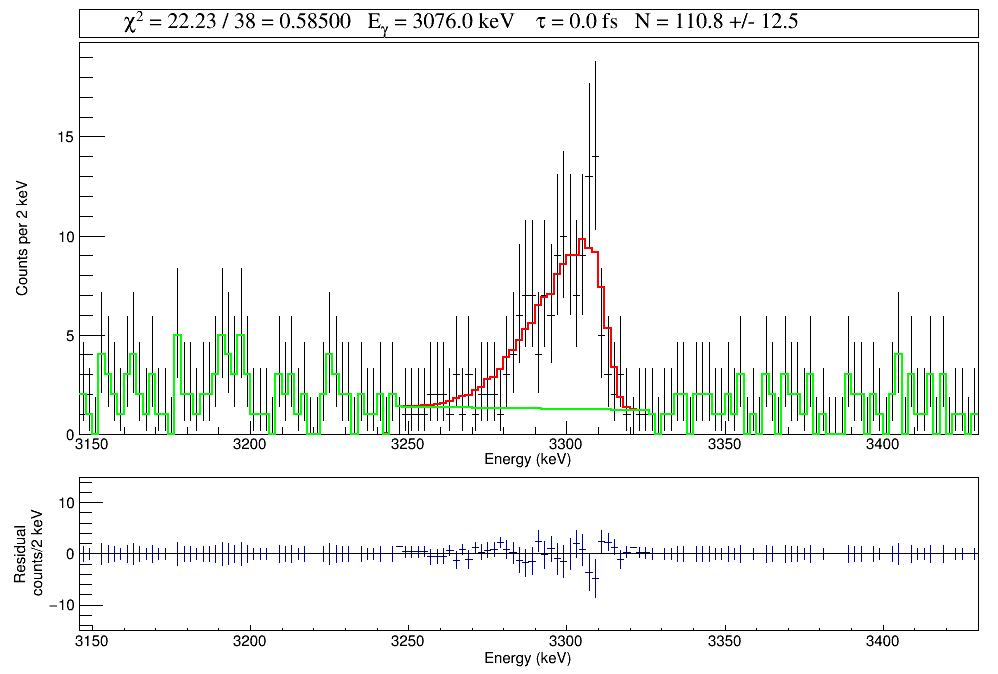 Response function characterization
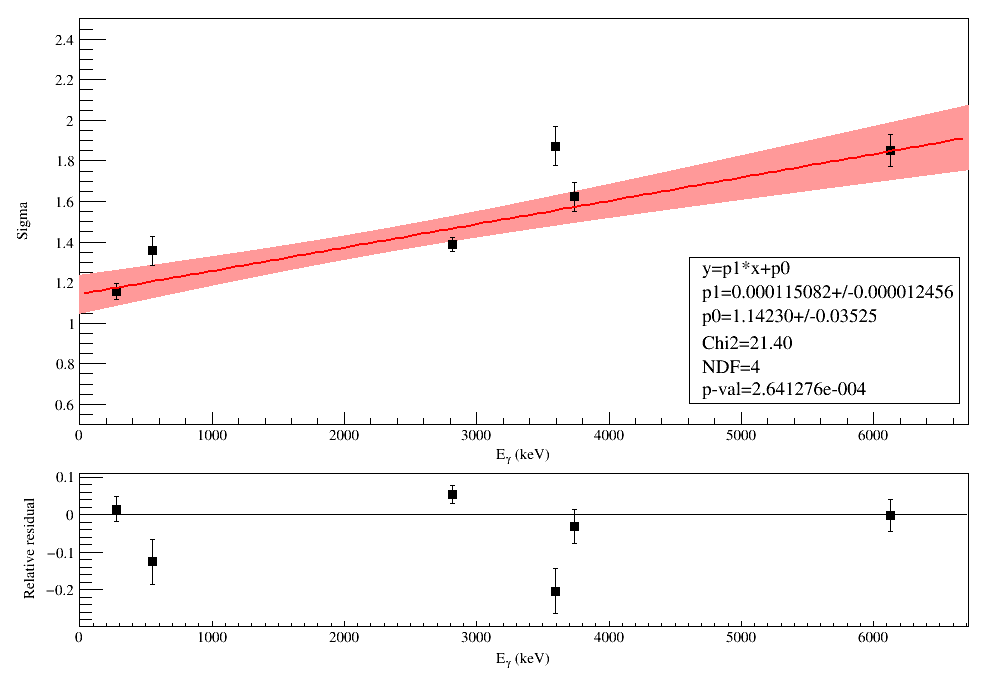 σ as a function of energy
[Speaker Notes: EMG Exponentially Modified Gaussian]
Response function characterization
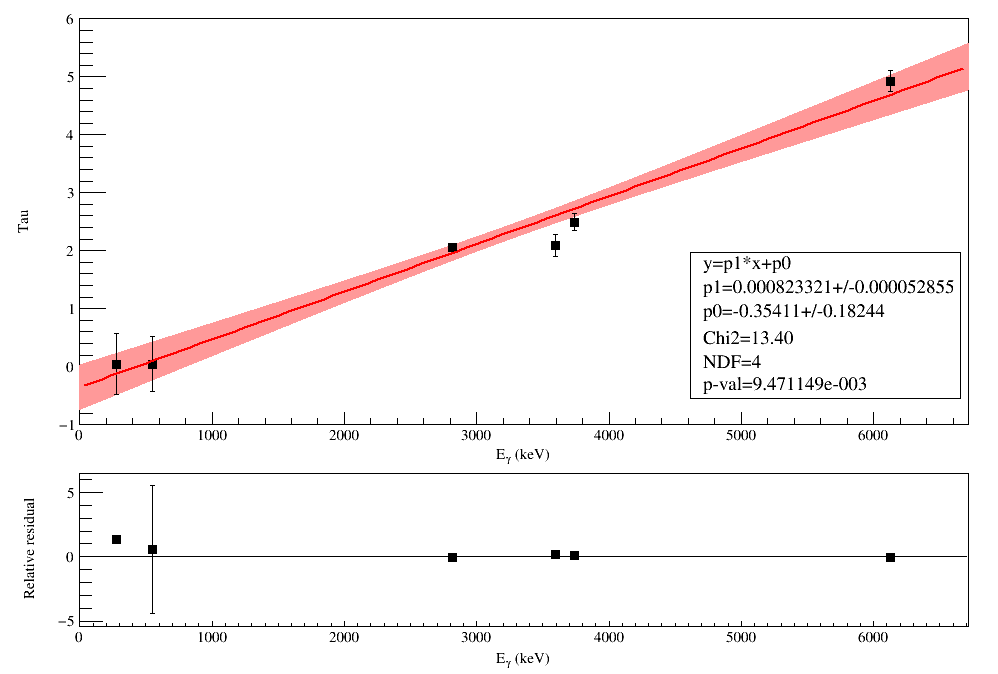 τ as a function of energy
[Speaker Notes: EMG Exponentially Modified Gaussian]
GRIFFIN_0	Eg=	500	sig=	1.19984	err_sig=	0.0807756
GRIFFIN_0	Eg=	1000	sig=	1.25738	err_sig=	0.0700987
GRIFFIN_0	Eg=	1500	sig=	1.31492	err_sig=	0.0620045
GRIFFIN_0	Eg=	2000	sig=	1.37246	err_sig=	0.0575925
GRIFFIN_0	Eg=	2500	sig=	1.43	err_sig=	0.0577133
GRIFFIN_0	Eg=	3000	sig=	1.48754	err_sig=	0.0623407
GRIFFIN_0	Eg=	3500	sig=	1.54508	err_sig=	0.0705939
GRIFFIN_0	Eg=	4000	sig=	1.60262	err_sig=	0.0813771
GRIFFIN_0	Eg=	4500	sig=	1.66016	err_sig=	0.093822
GRIFFIN_0	Eg=	5000	sig=	1.7177	err_sig=	0.107352
GRIFFIN_0	Eg=	5500	sig=	1.77524	err_sig=	0.121606
GRIFFIN_0	Eg=	6000	sig=	1.83278	err_sig=	0.136357
GRIFFIN_0	Eg=	6500	sig=	1.89032	err_sig=	0.151459
GRIFFIN_0	Eg=	7000	sig=	1.94787	err_sig=	0.166818
Response Function
GRIFFIN_0	Eg=	500	tau=	0.0575551	err_tau=	0.329429
GRIFFIN_0	Eg=	1000	tau=	0.469215	err_tau=	0.278583
GRIFFIN_0	Eg=	1500	tau=	0.880876	err_tau=	0.229787
GRIFFIN_0	Eg=	2000	tau=	1.29254	err_tau=	0.184673
GRIFFIN_0	Eg=	2500	tau=	1.7042	err_tau=	0.146677
GRIFFIN_0	Eg=	3000	tau=	2.11586	err_tau=	0.122608
GRIFFIN_0	Eg=	3500	tau=	2.52752	err_tau=	0.121077
GRIFFIN_0	Eg=	4000	tau=	2.93918	err_tau=	0.142811
GRIFFIN_0	Eg=	4500	tau=	3.35084	err_tau=	0.179551
GRIFFIN_0	Eg=	5000	tau=	3.7625	err_tau=	0.224032
GRIFFIN_0	Eg=	5500	tau=	4.17416	err_tau=	0.27249
GRIFFIN_0	Eg=	6000	tau=	4.58582	err_tau=	0.32314
GRIFFIN_0	Eg=	6500	tau=	4.99748	err_tau=	0.375095
GRIFFIN_0	Eg=	7000	tau=	5.40914	err_tau=	0.42788
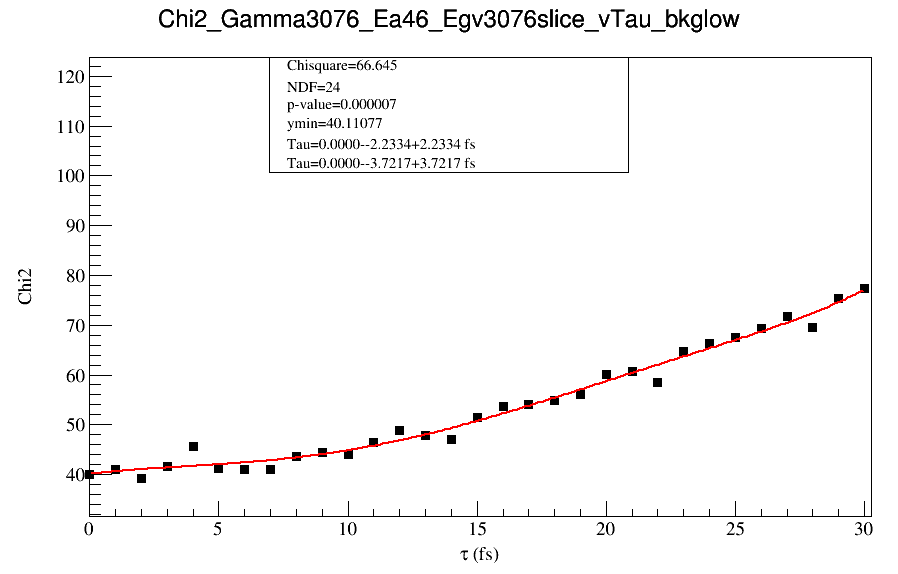 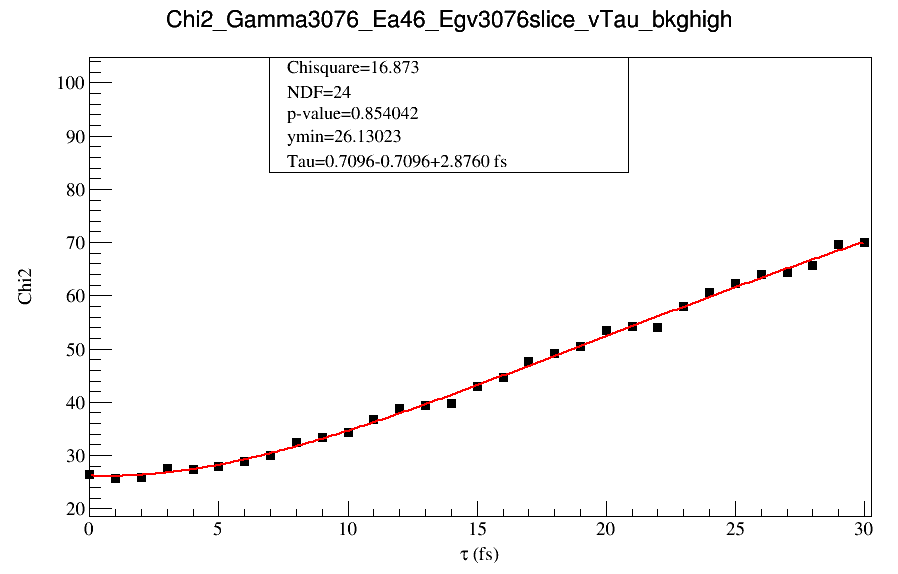 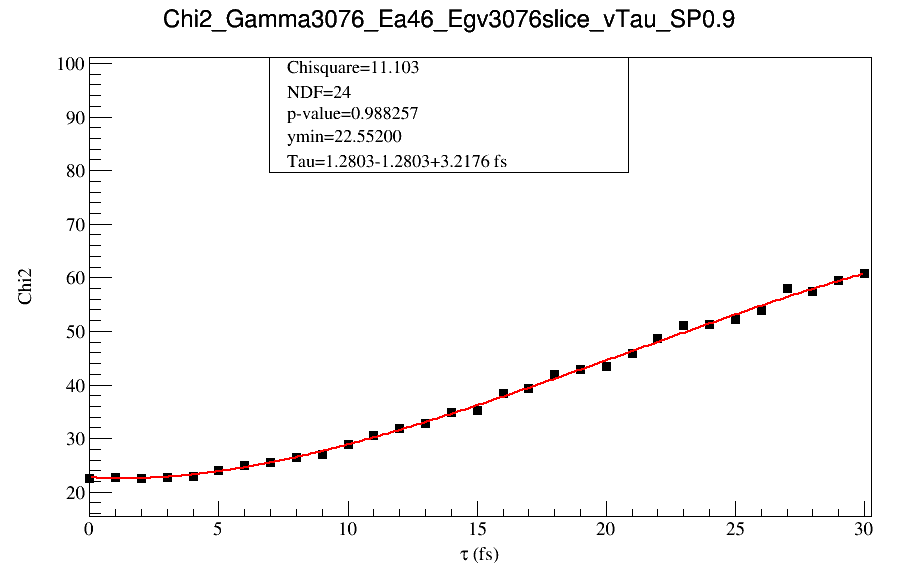 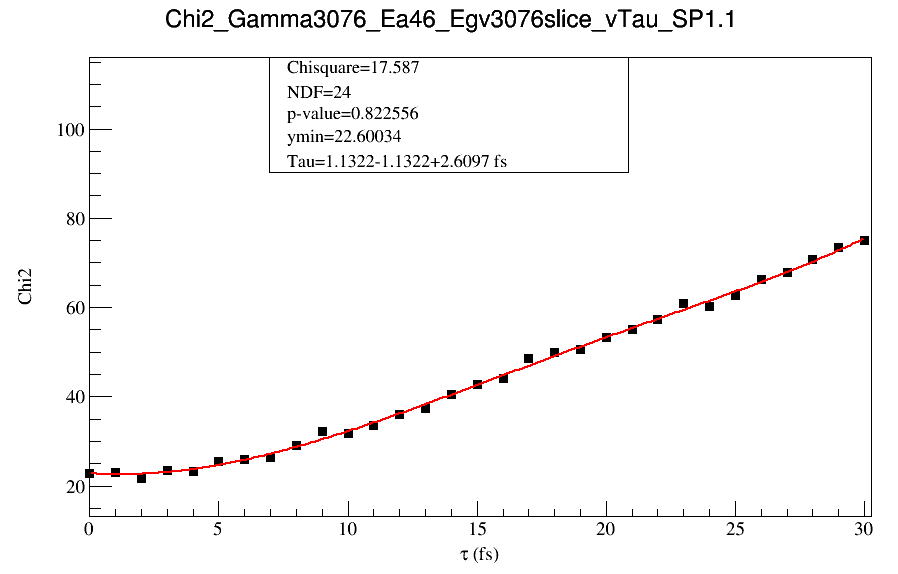 Method 1
Louis
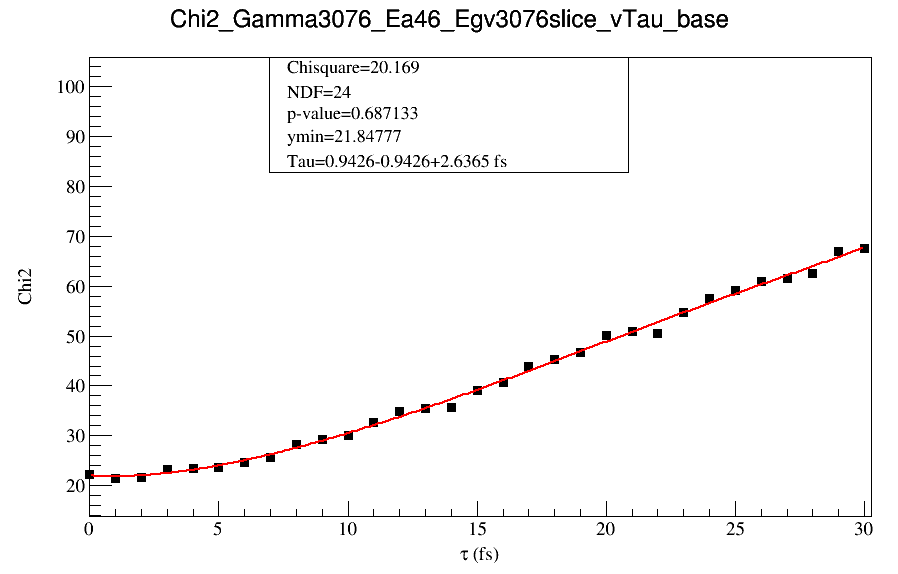 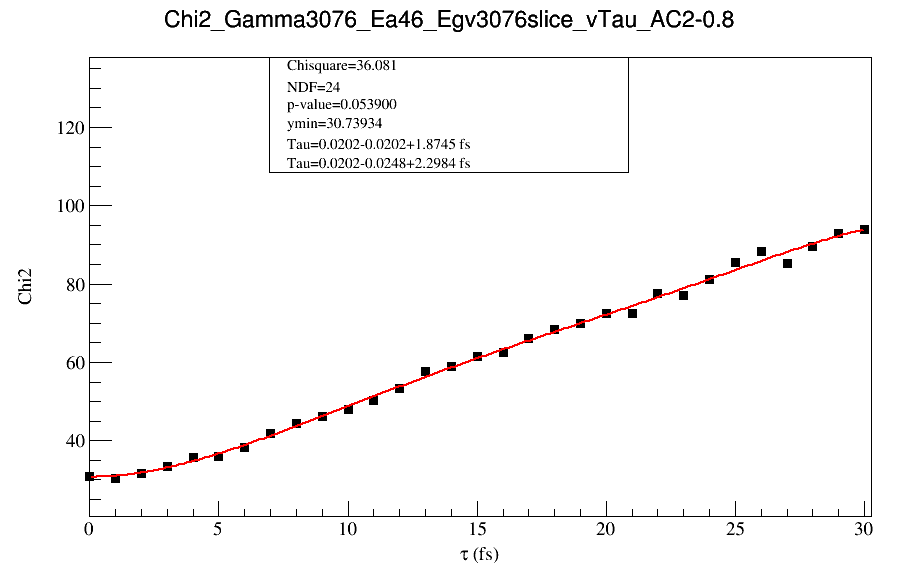 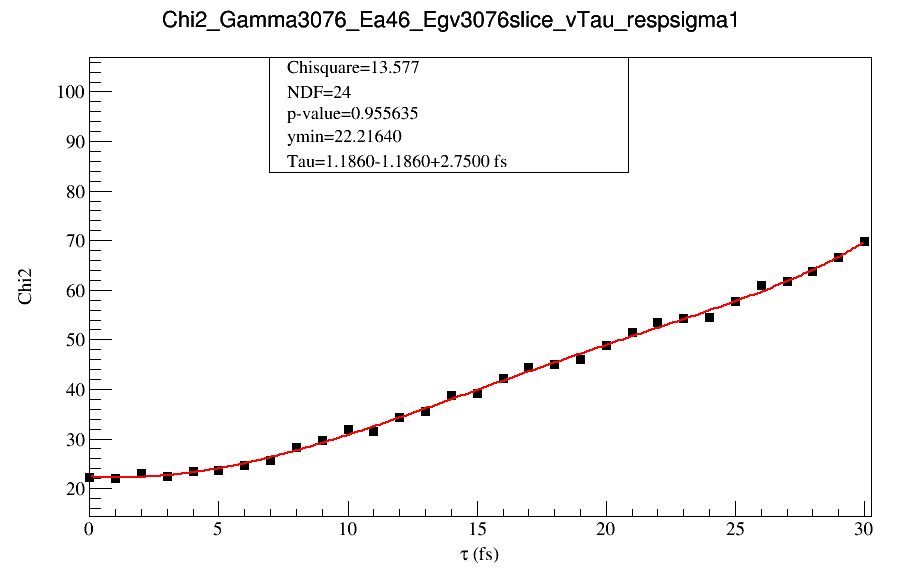 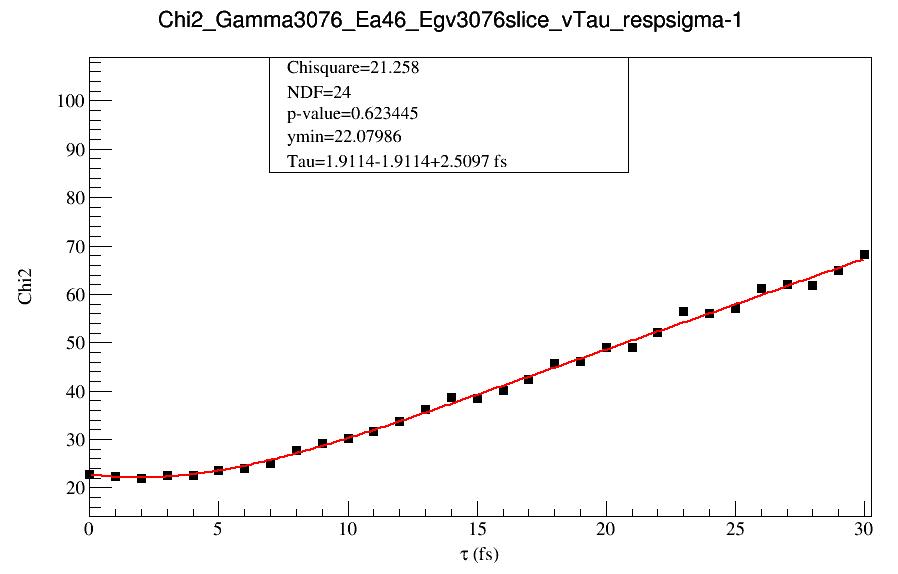 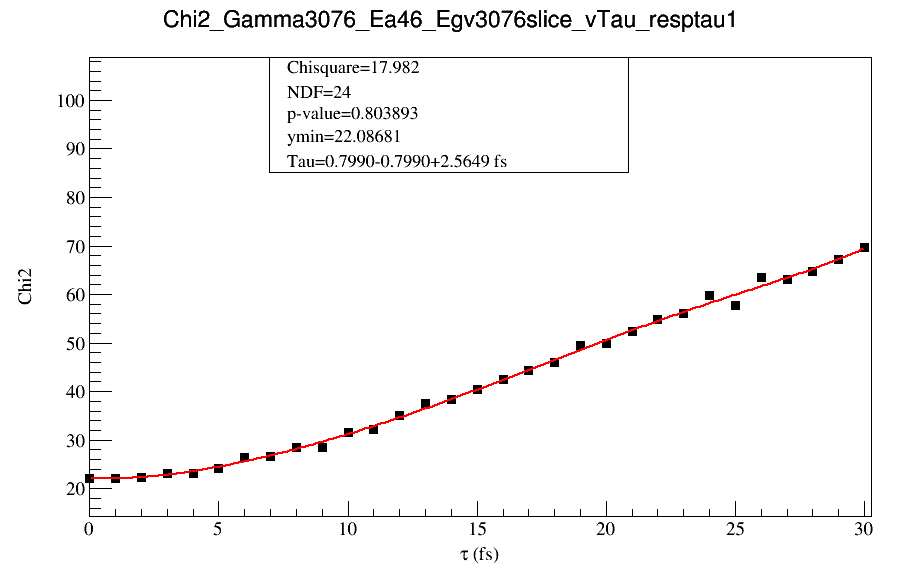 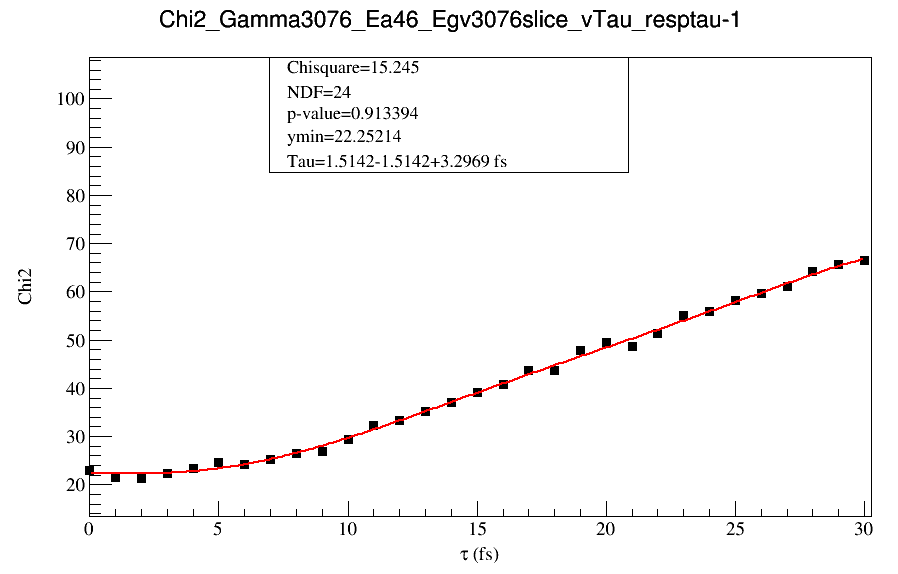 Method 1
Louis
S. Mythili et al., Phys. Rev. C 77, 035803 (2008).
O. S. Kirsebom et al., Phys. Rev. C 93, 025802 (2016).
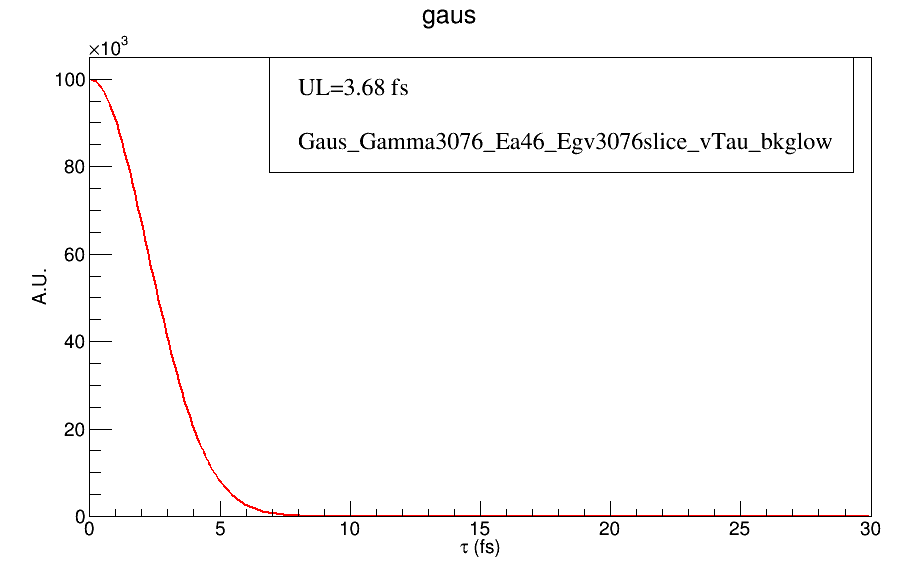 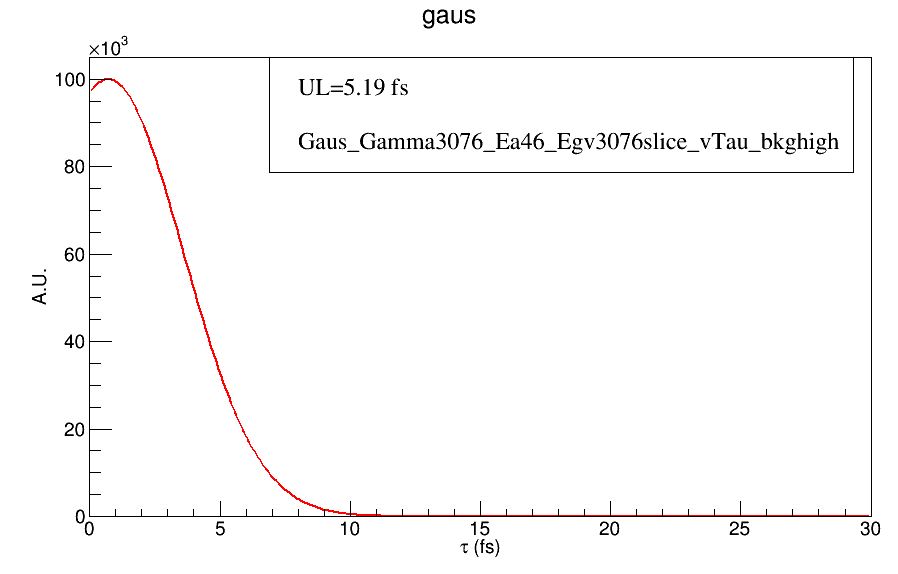 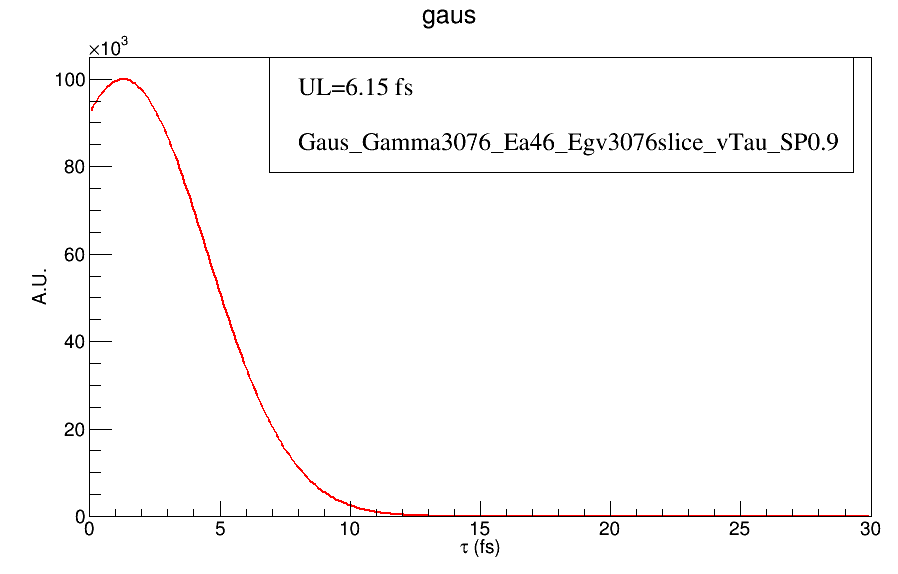 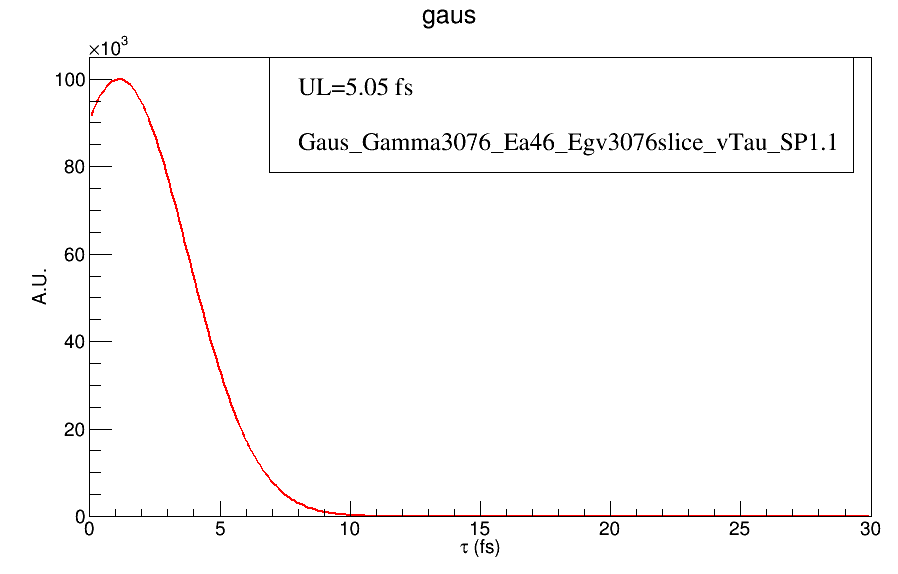 Method 2
Louis
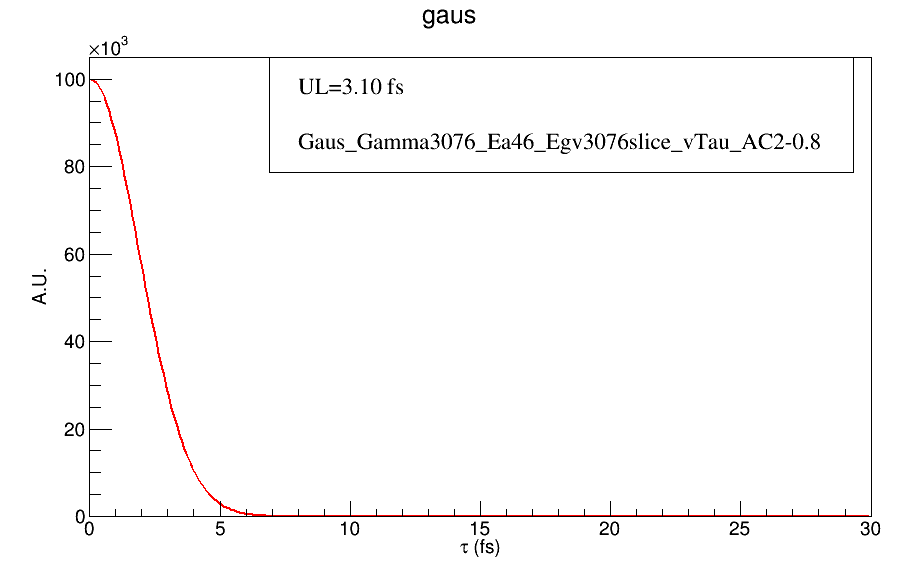 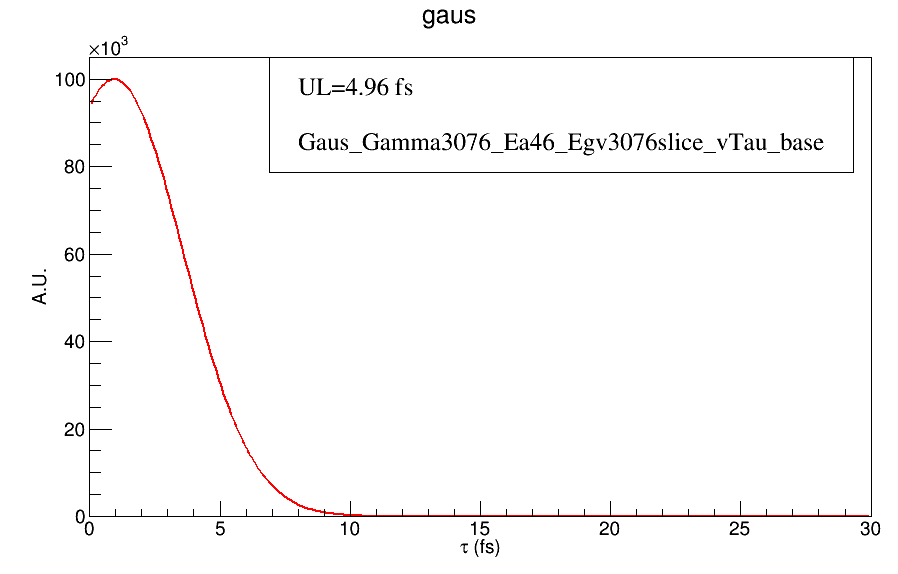 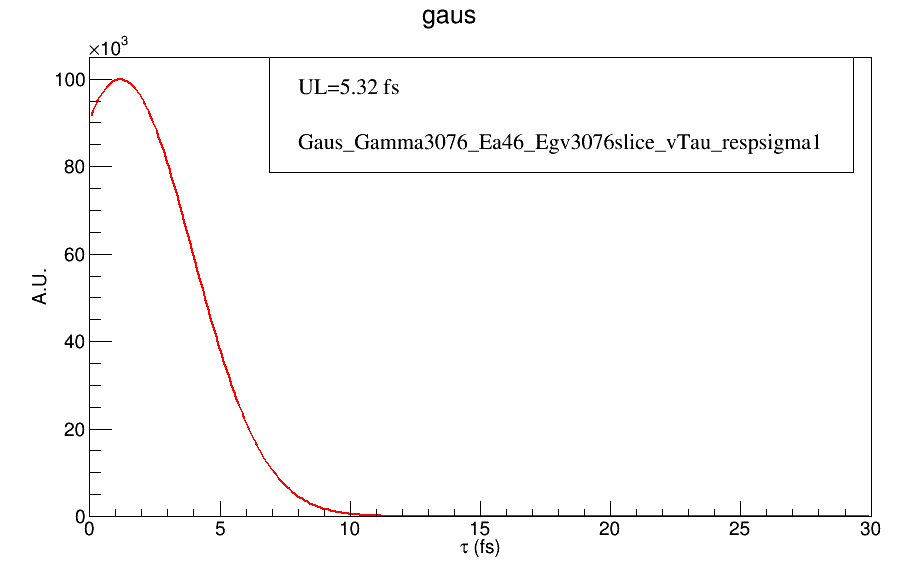 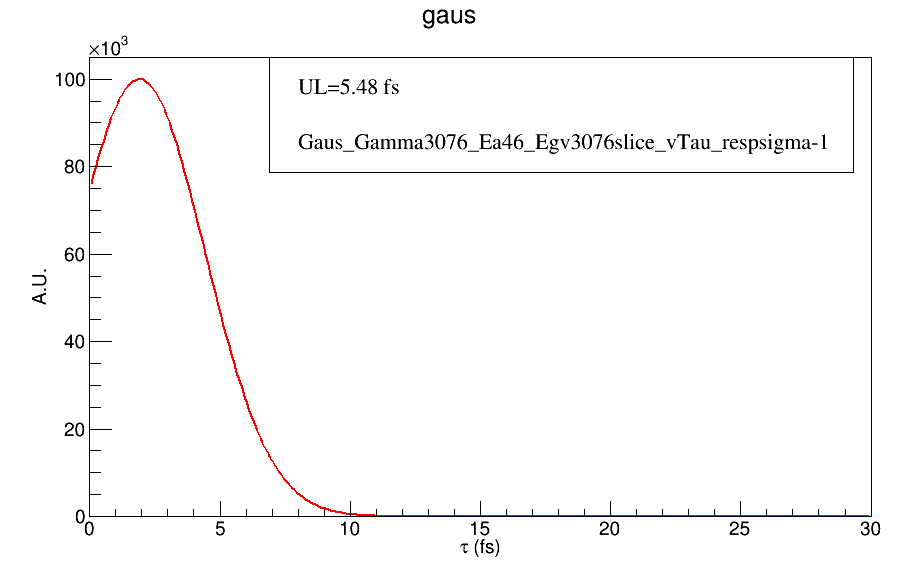 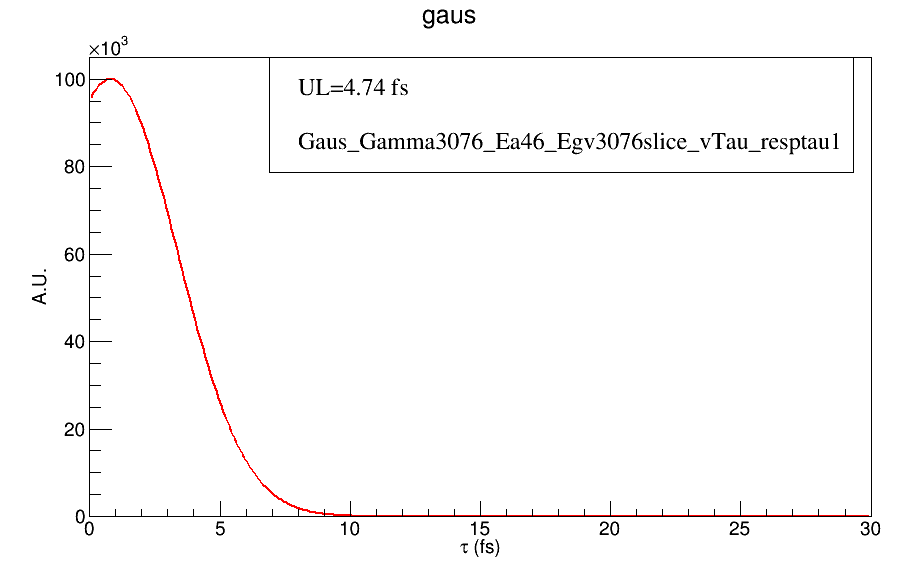 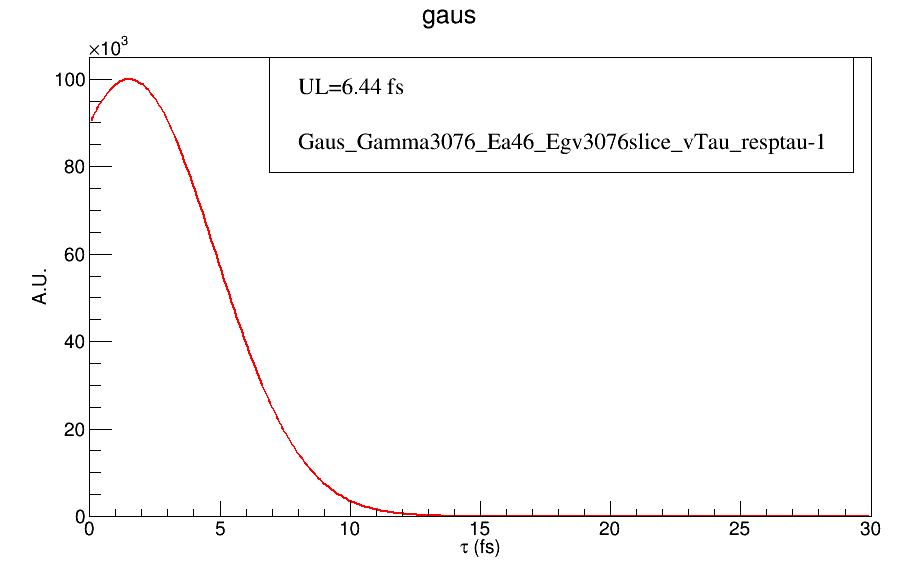 Method 2
Louis
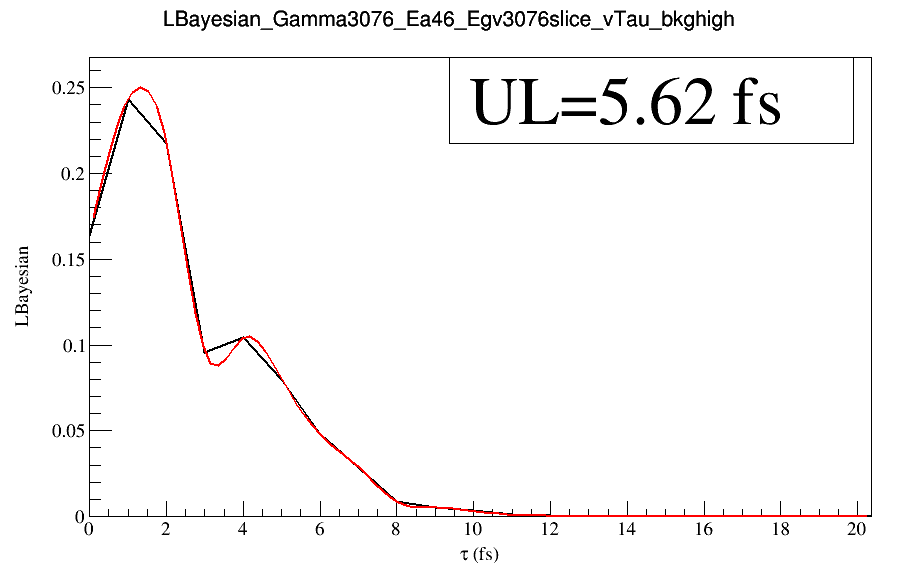 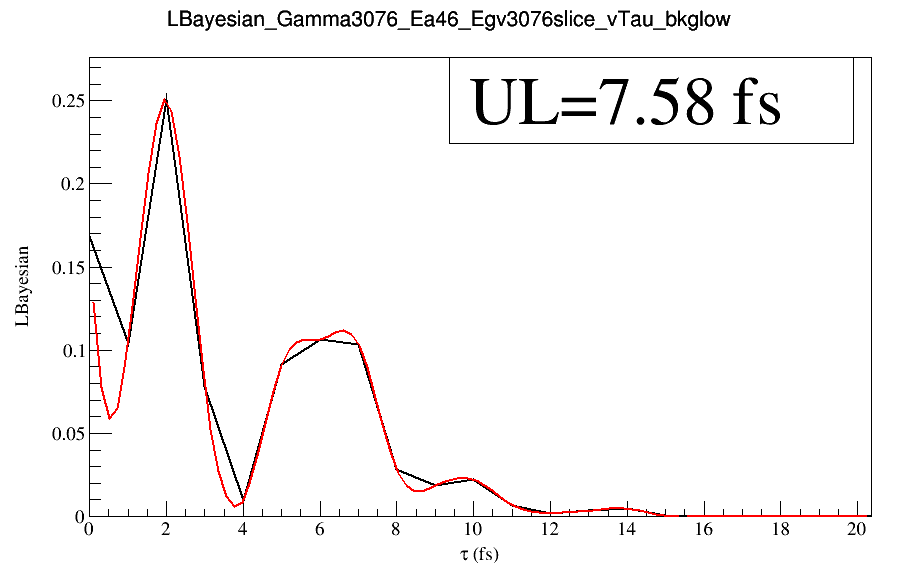 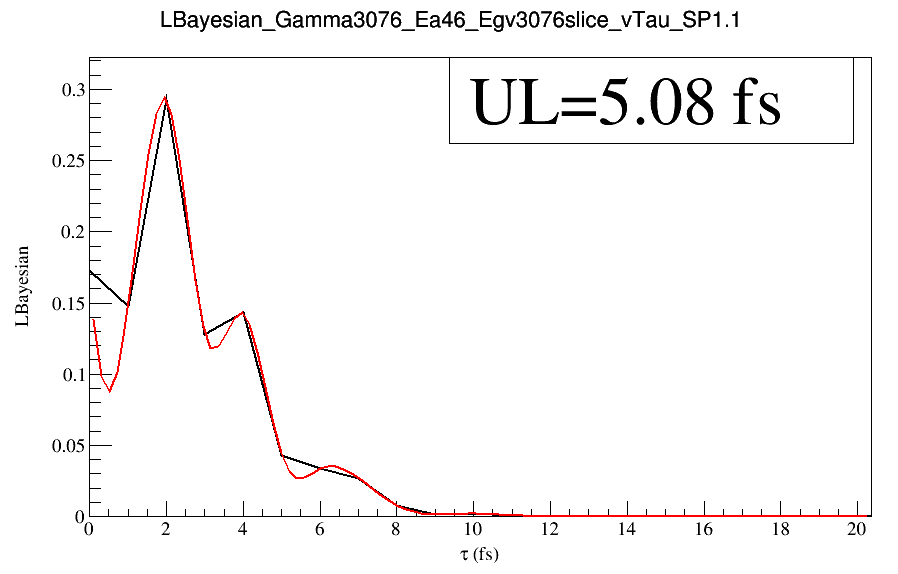 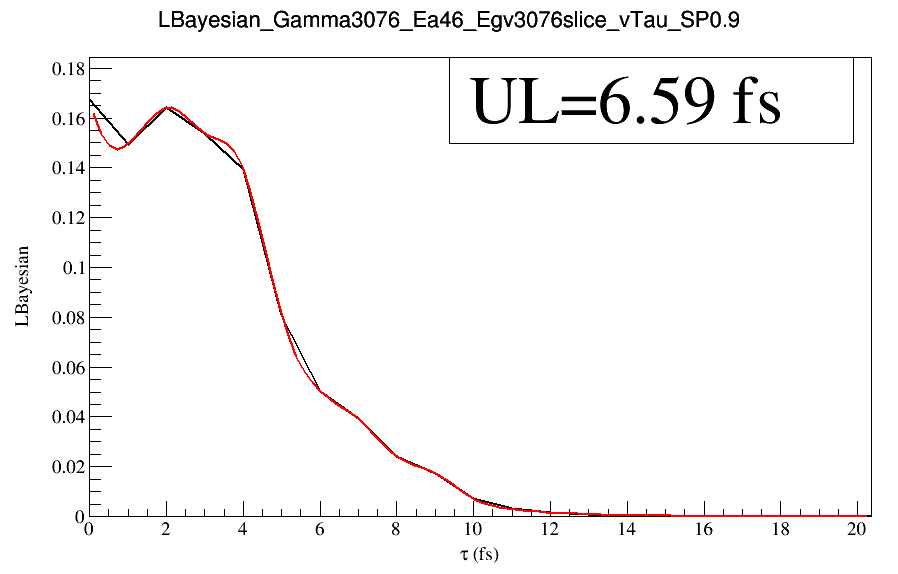 Method 3
Glen
Bayesian p.d.f.
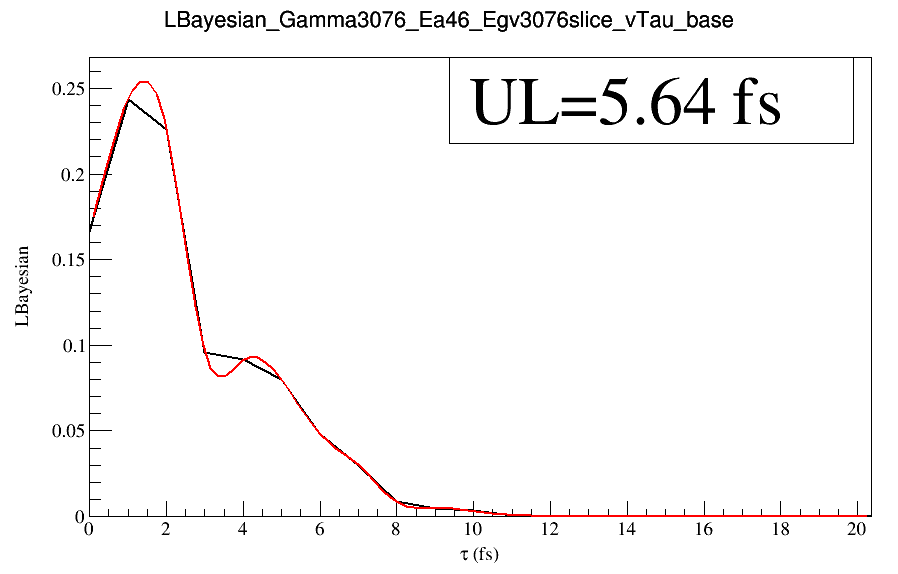 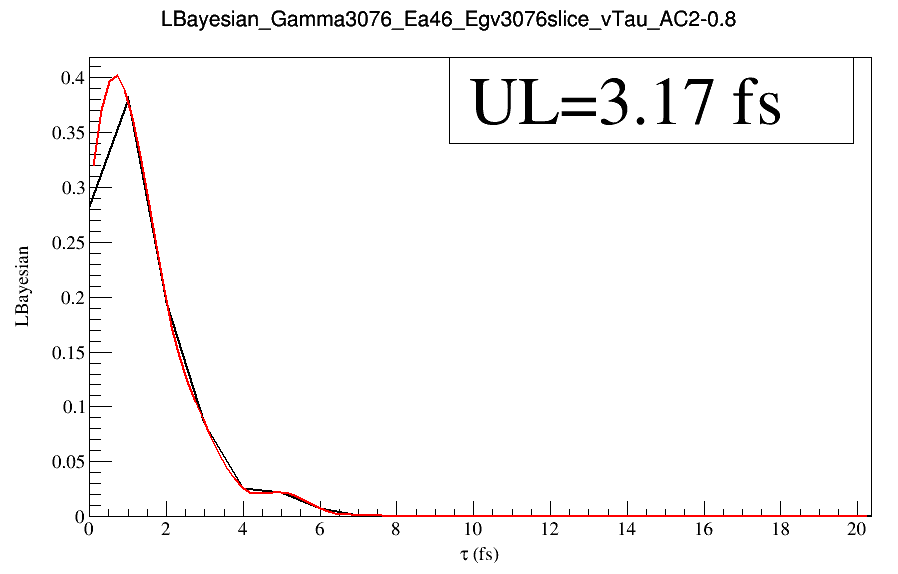 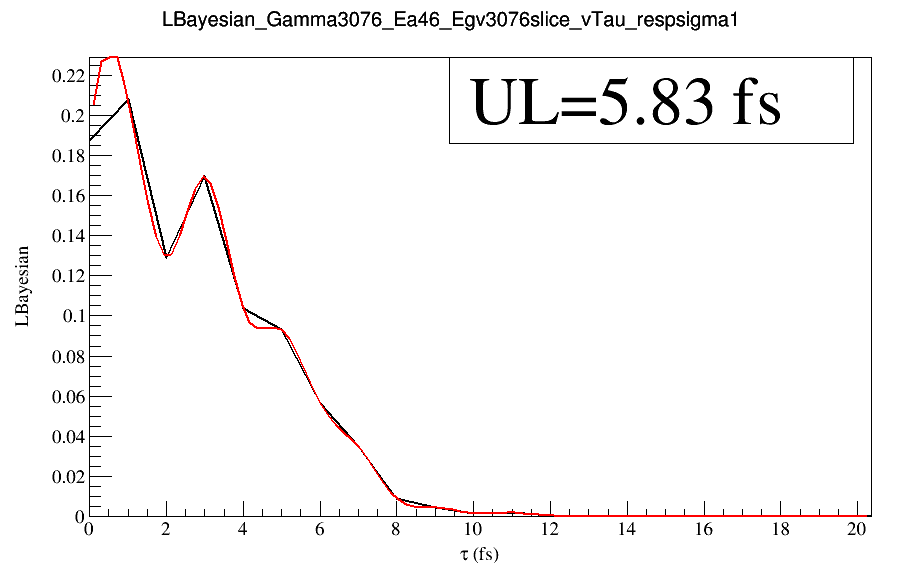 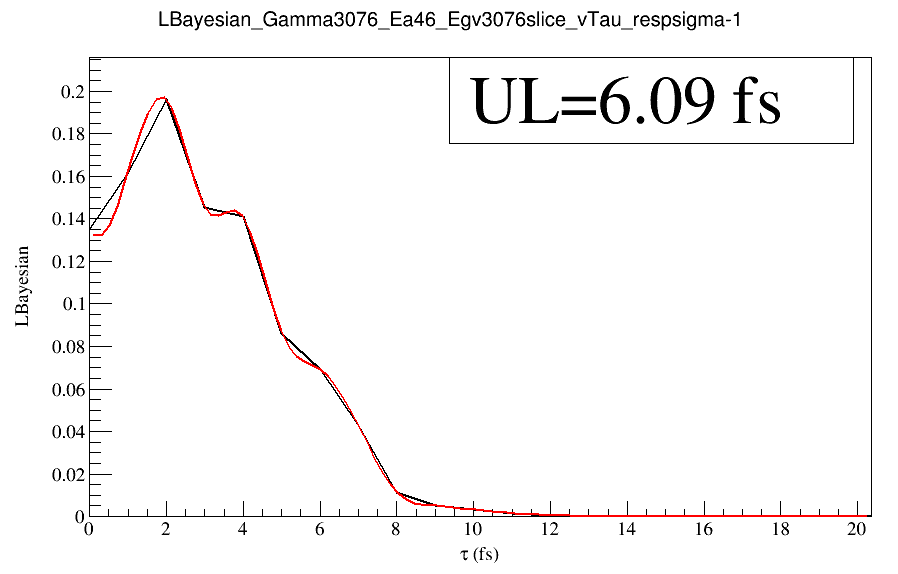 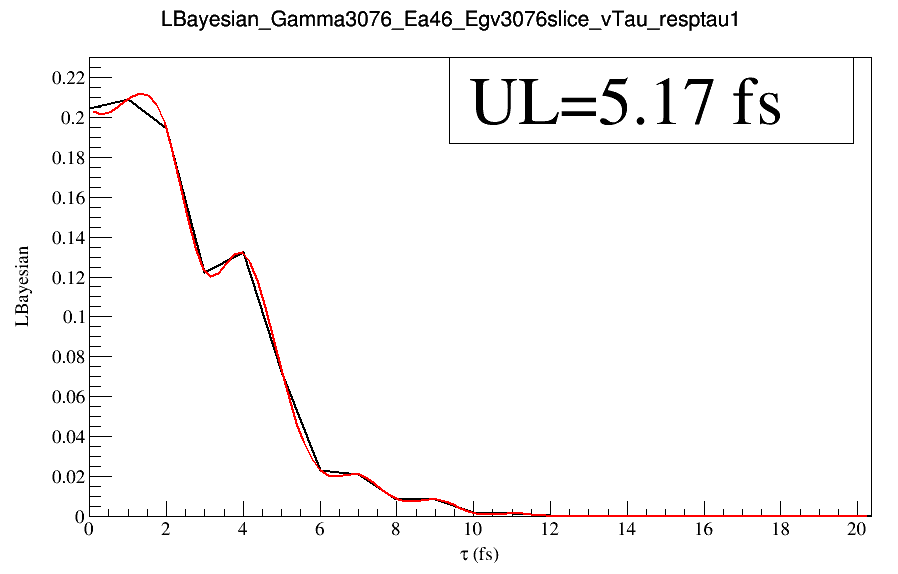 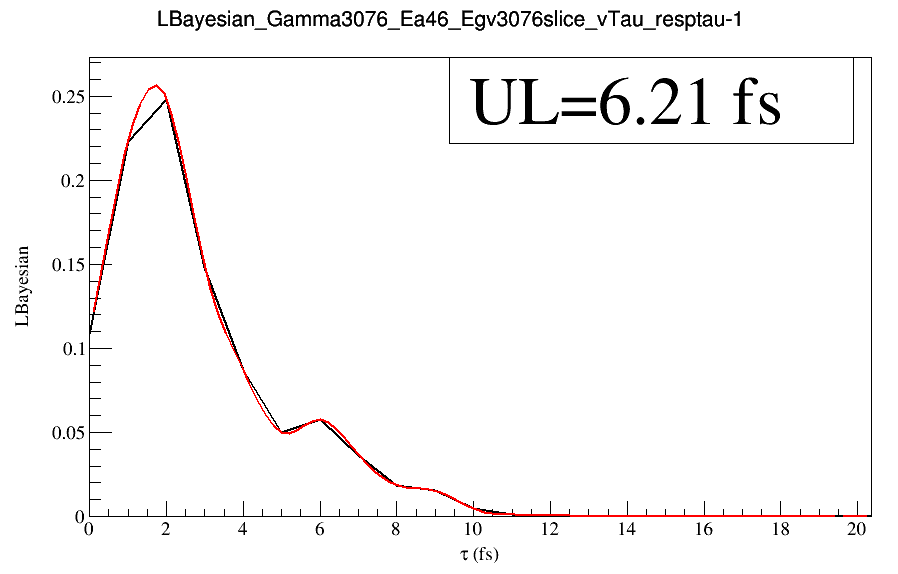 Method 3
Glen
Bayesian p.d.f.
This can be done either by comparing the logarithm of the maximum likelihood that can be obtained for the data using each model, i.e., the minimum χ2 (with some correction for the number of free parameters in each model), or by a Bayesian model comparison [83] (see also Sec. 40.3.3 in “Statistics” review).
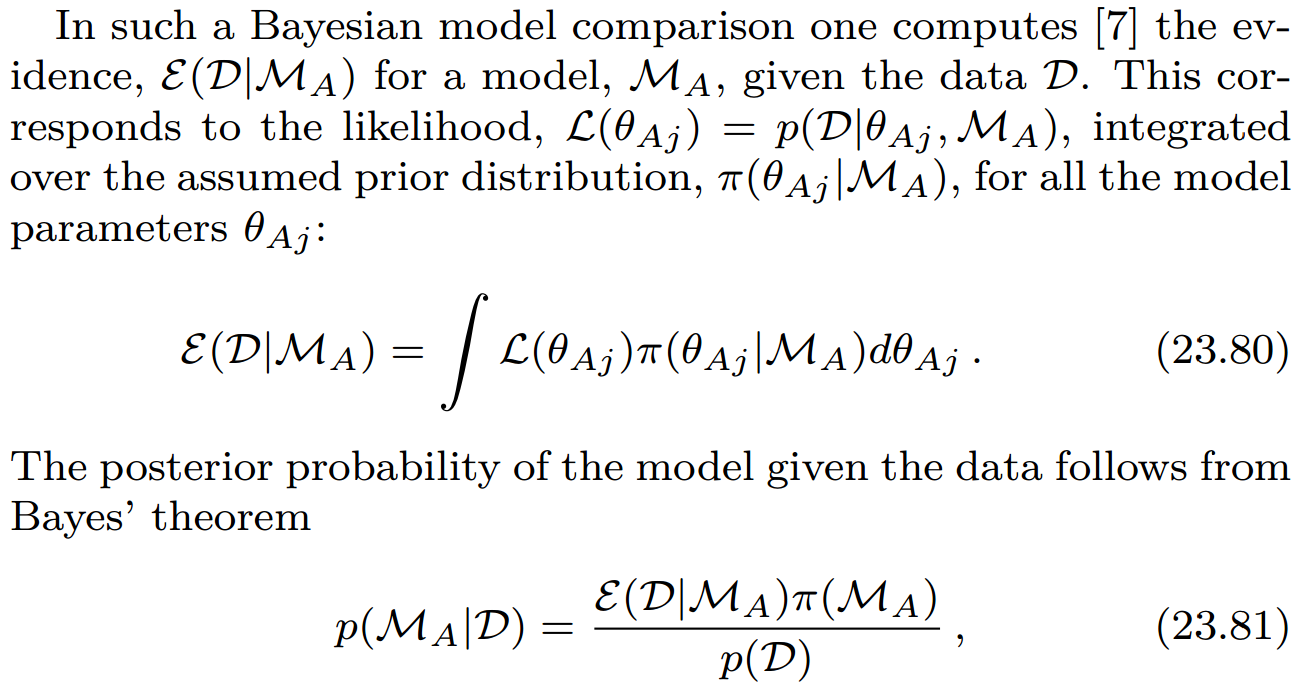 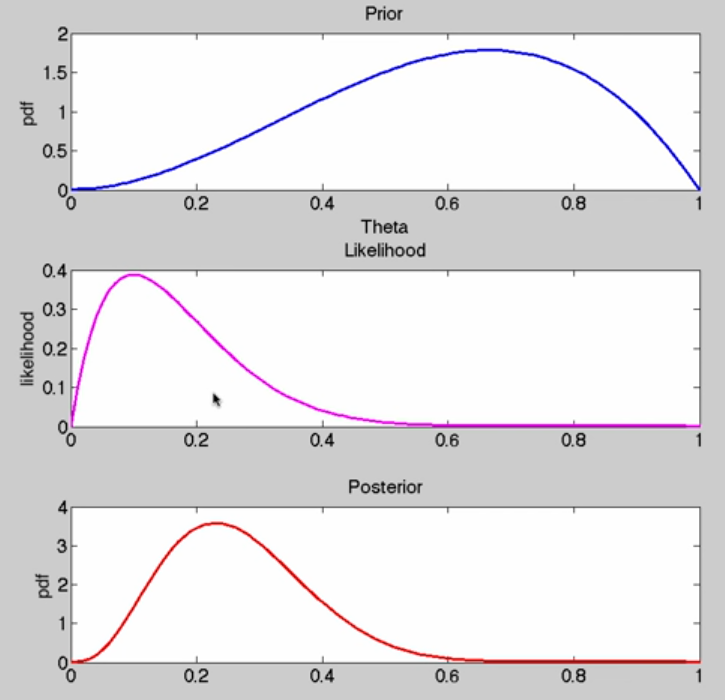 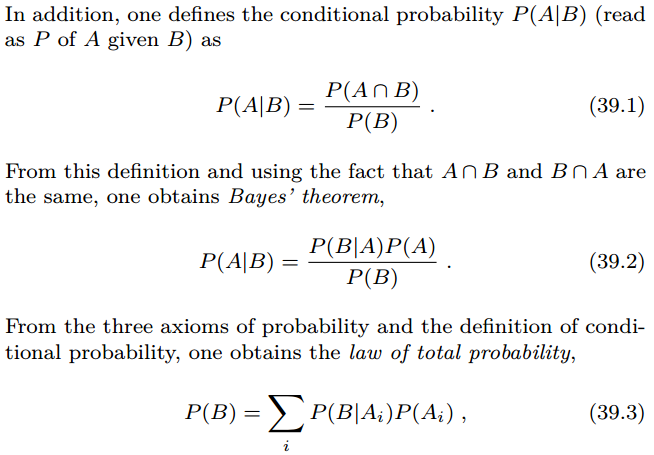 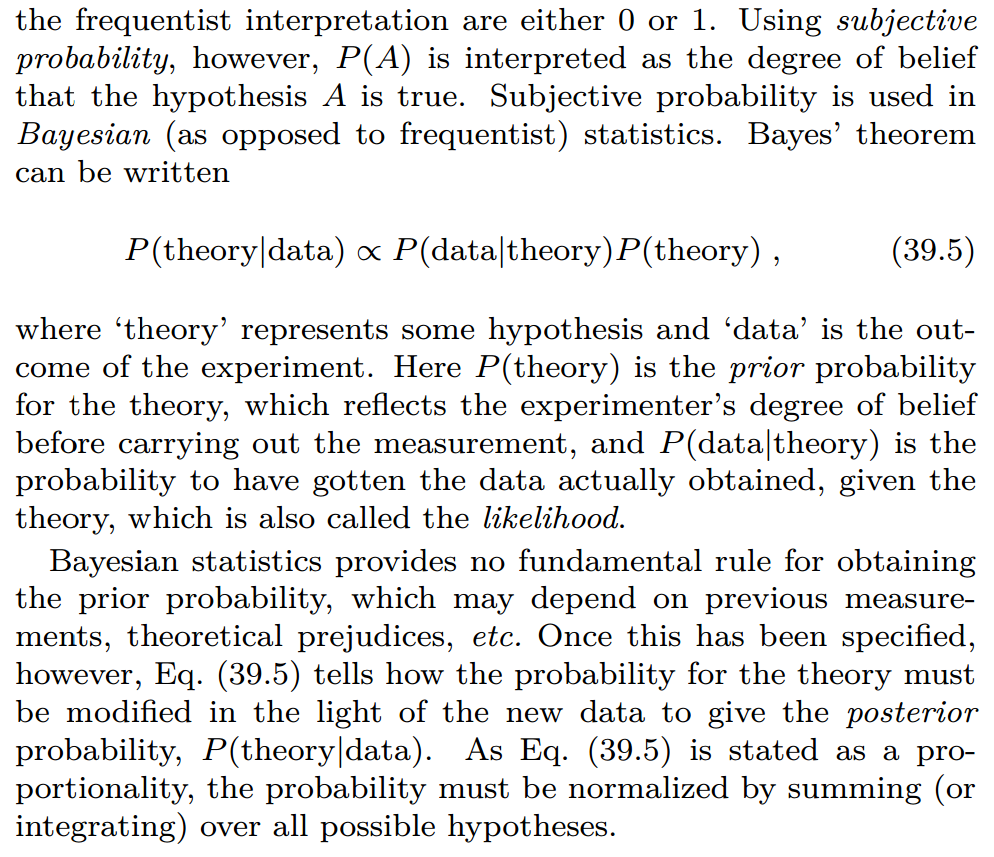 20
15
10
5
0
1        2       3        4       5       6       7        8        9     10     11      12     13      14      15
20
15
10
5
0
1        2       3        4       5       6       7        8        9     10     11      12     13      14      15
The Bayesian interval for parameter θ.
Glen Cowan, Statistical Data Analysis. Oxford University Press, 1998.
P.A. Zyla et al., Prog. Theor. Exp. Phys. 2020, 083C01 (2020).
Naomi Galinski, Thesis, Simon Fraser University, 2013.
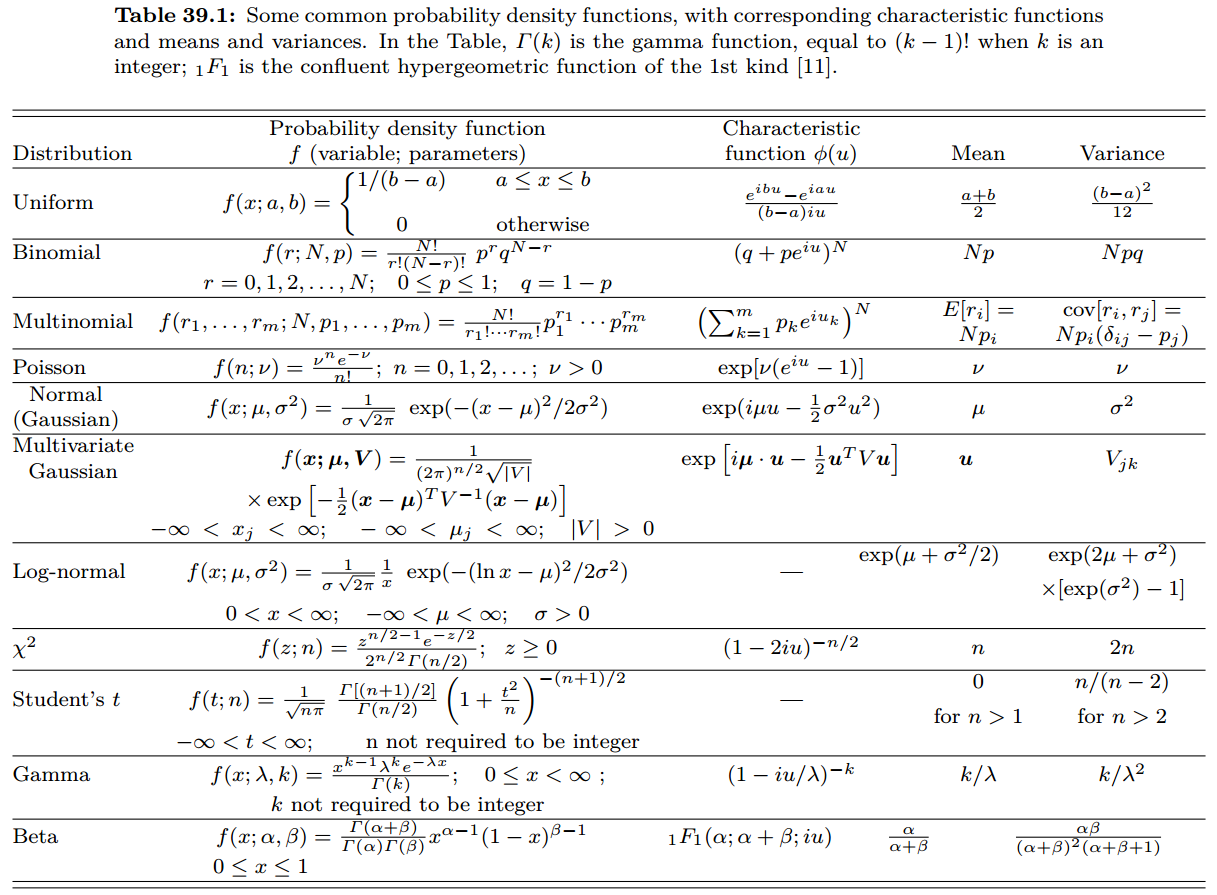 P.A. Zyla et al., Prog. Theor. Exp. Phys. 2020, 083C01 (2020).
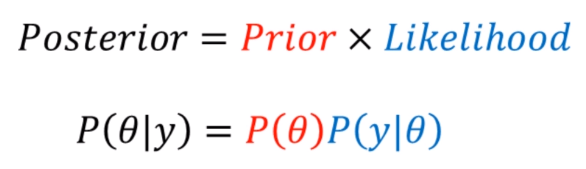 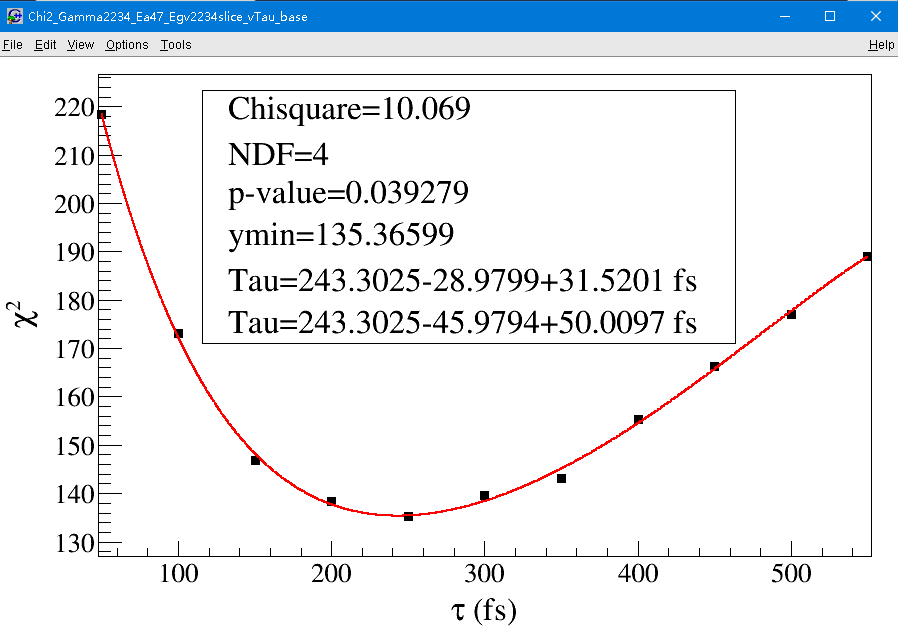 2234
Traditional frequentist χ2 minimization method
Reanalysis
base
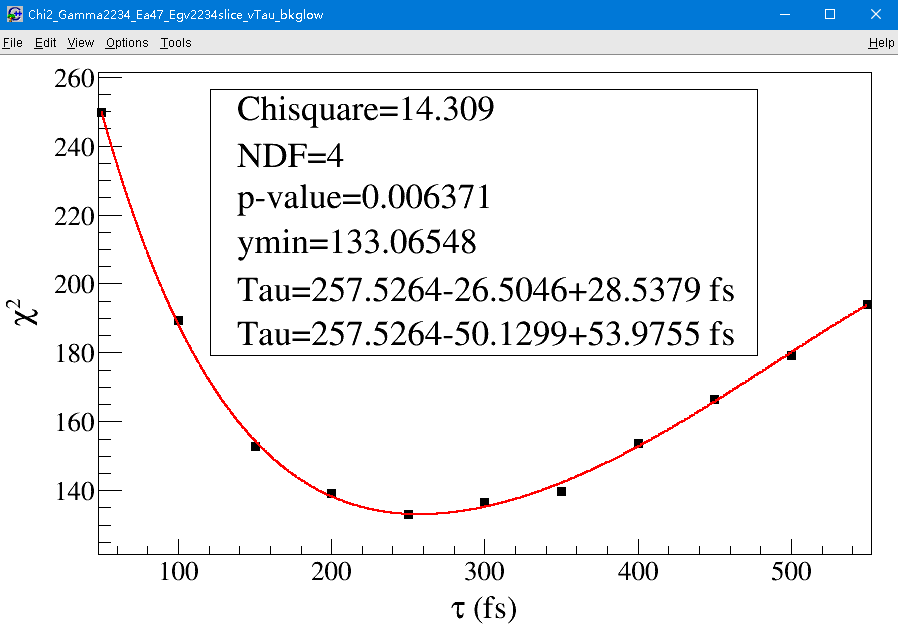 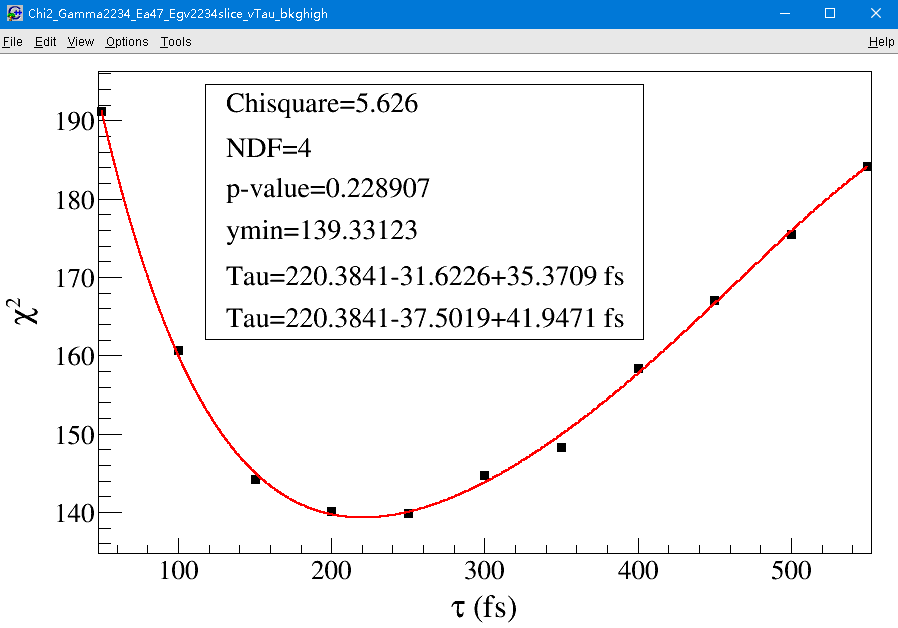 bkg low
bkg high
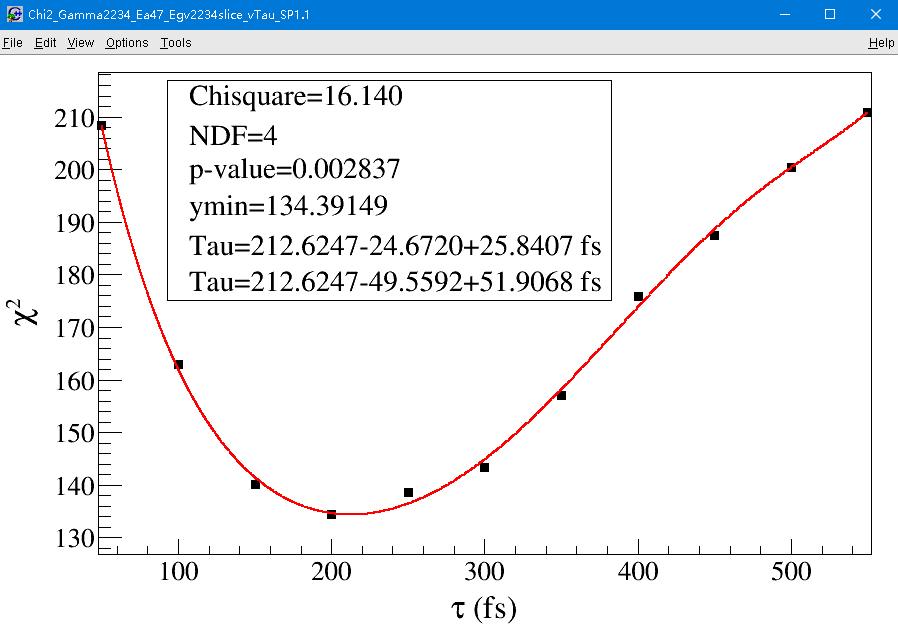 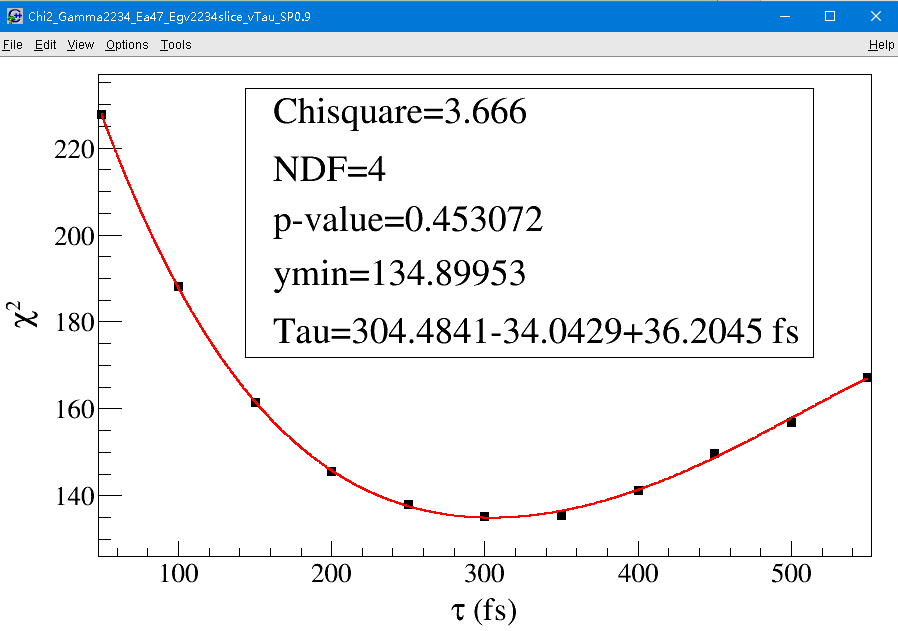 SP0.8
SP1.2
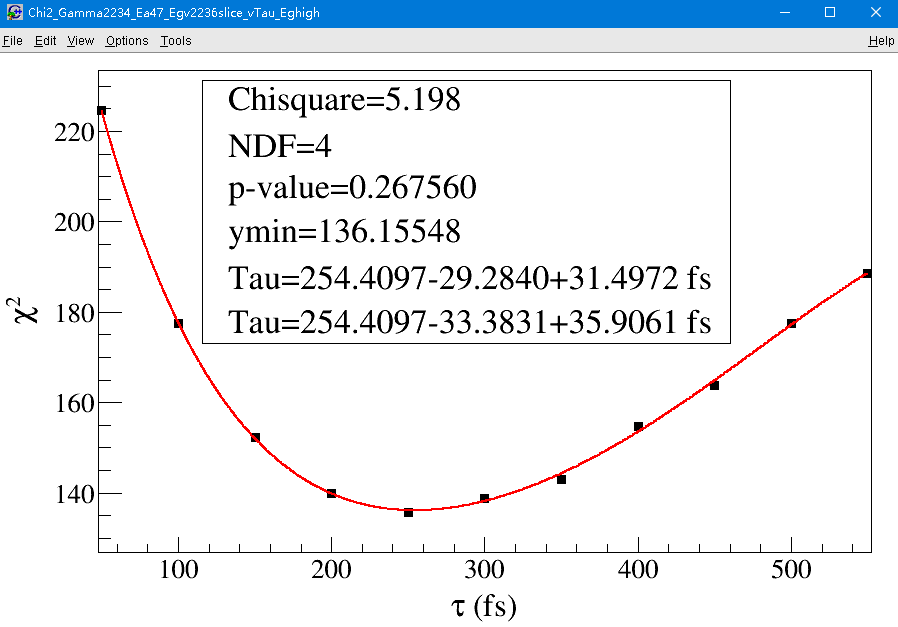 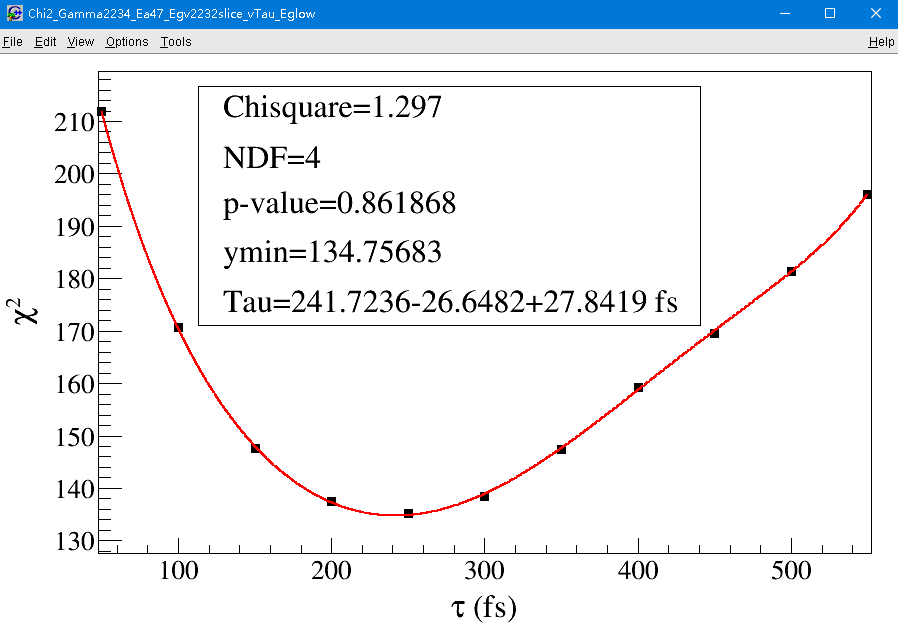 Eg 2keV low
Eg 2keV high
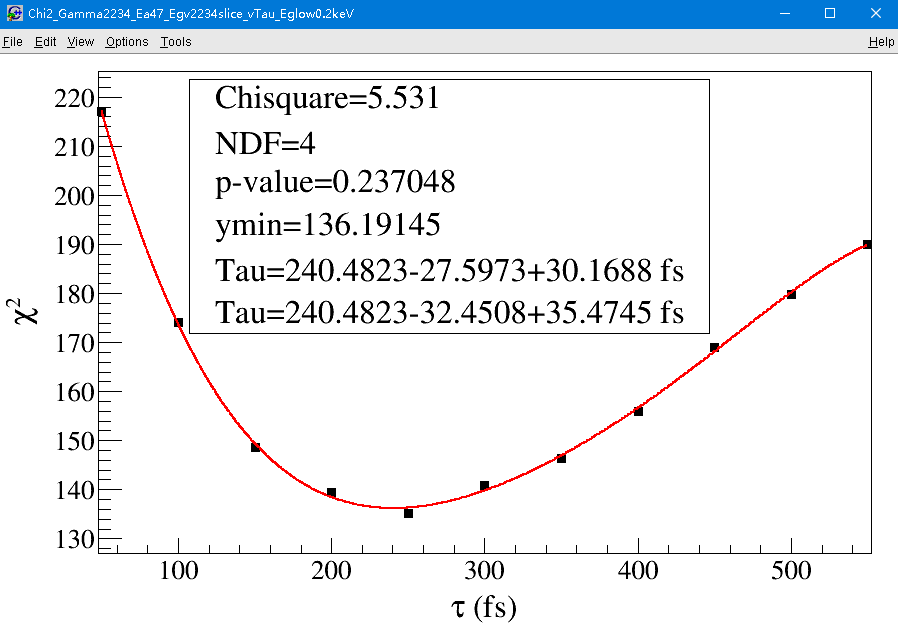 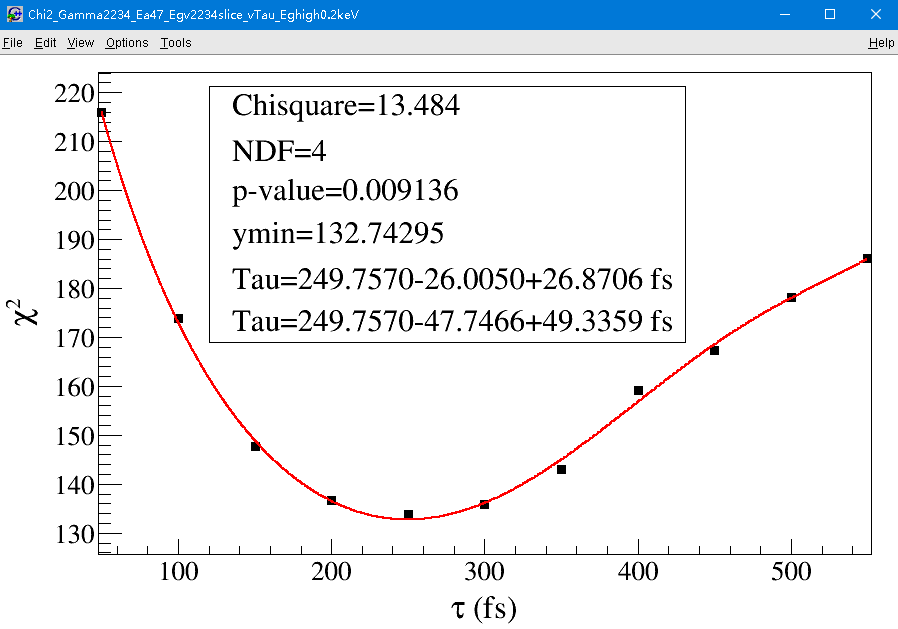 Eg 0.2keV low
Eg 0.2keV high
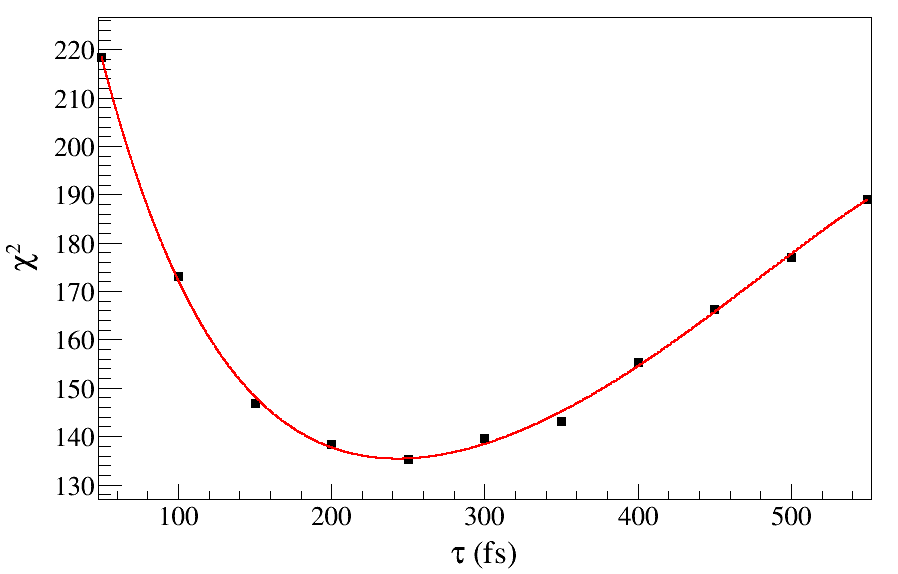 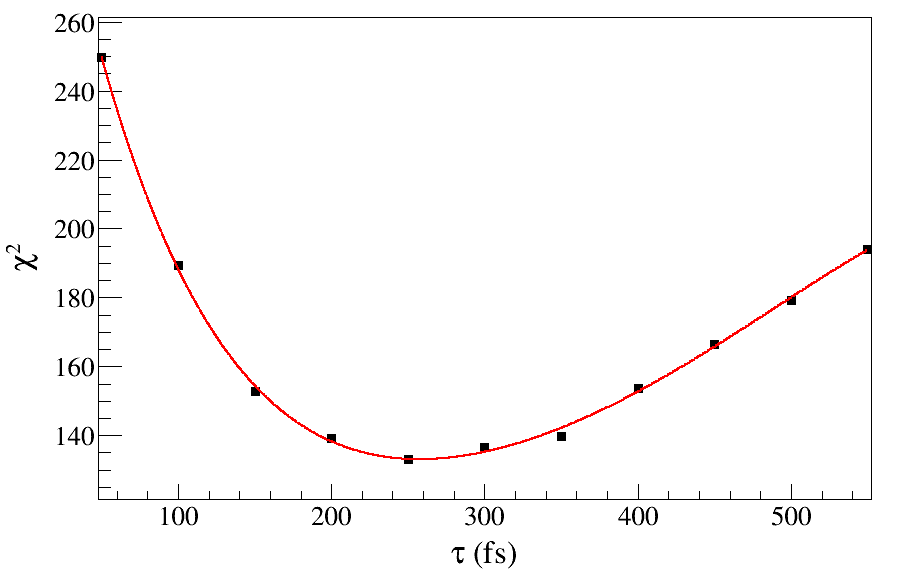 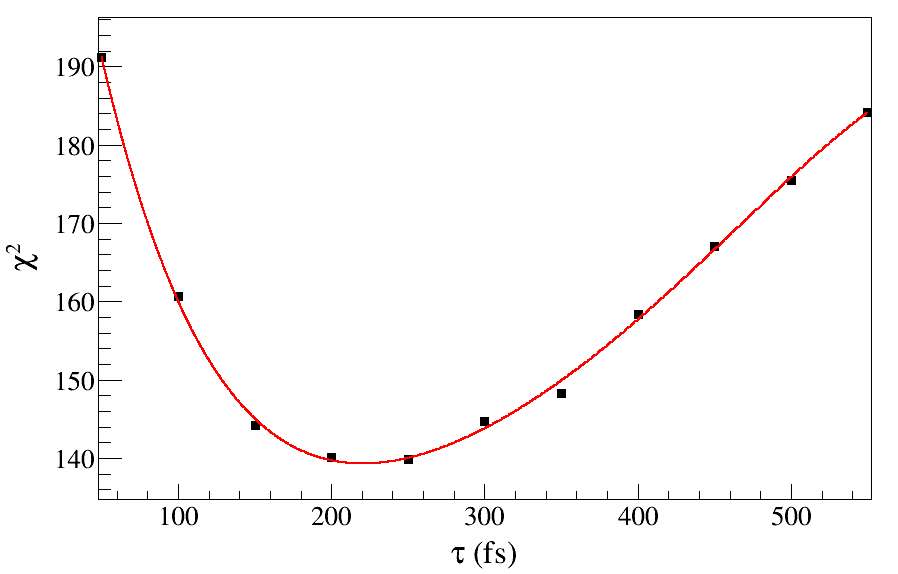 Low background
High background
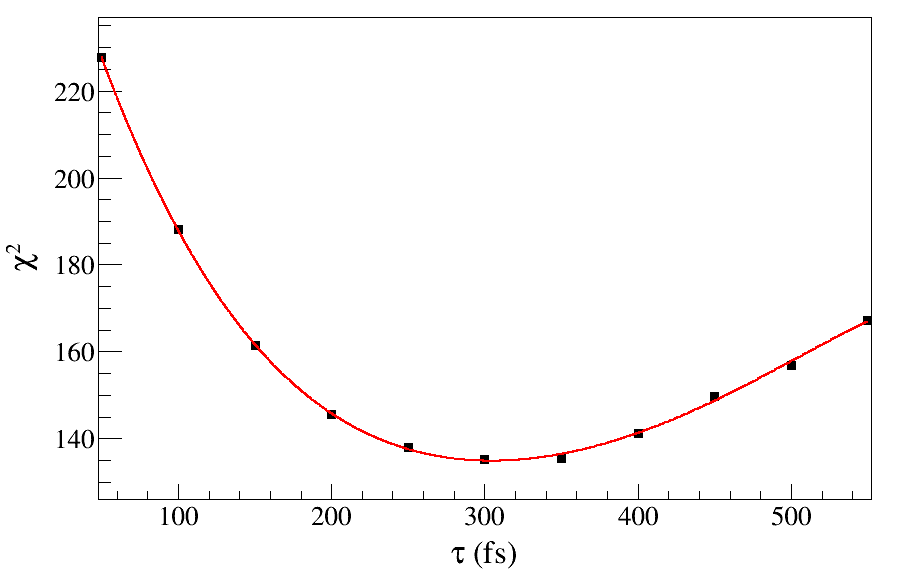 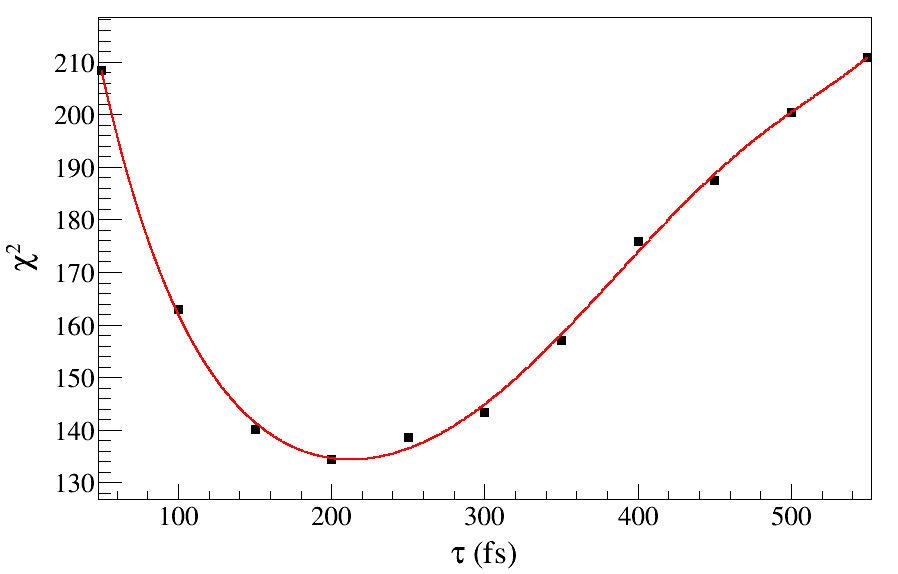 Low stopping power
High stopping power
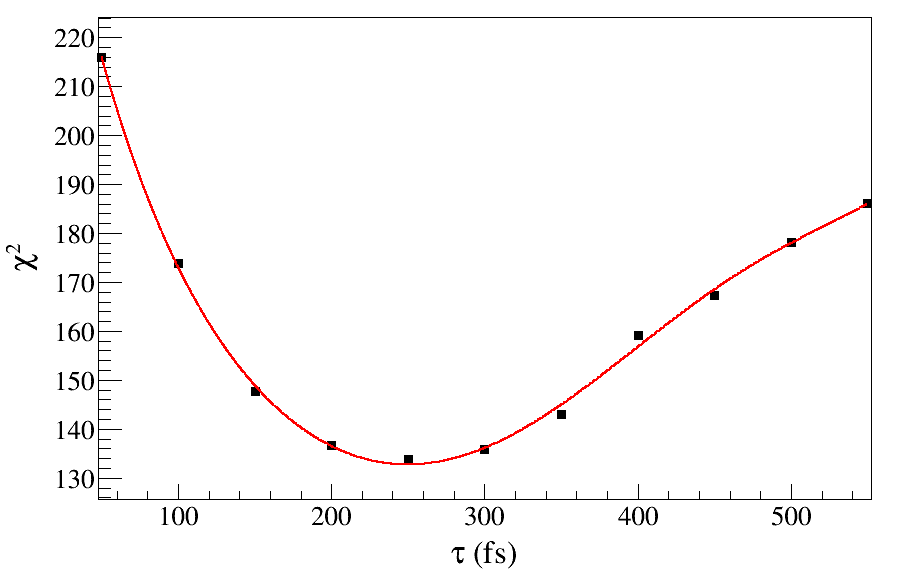 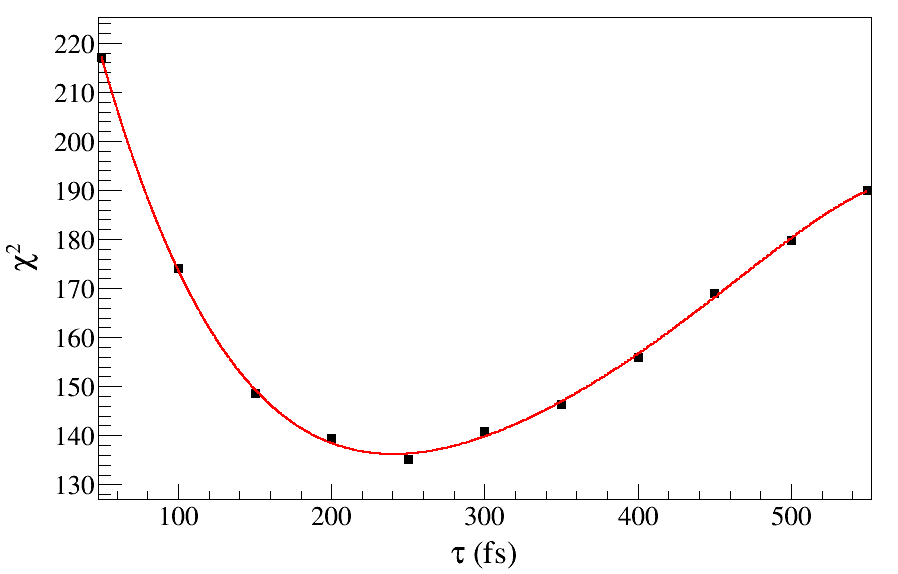 Low γ-ray energy
High γ-ray energy
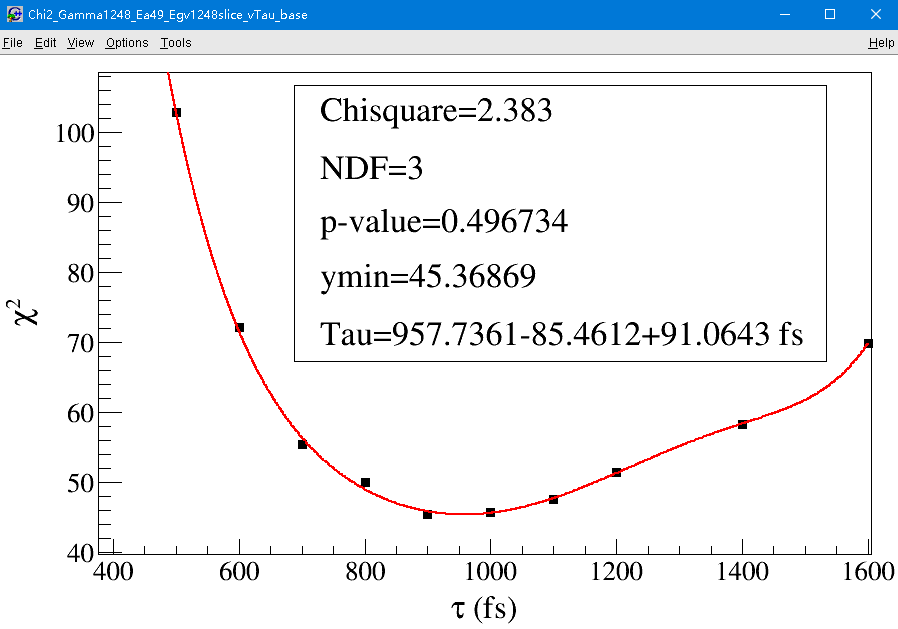 1248
Traditional frequentist χ2 minimization method
Reanalysis
Baseline
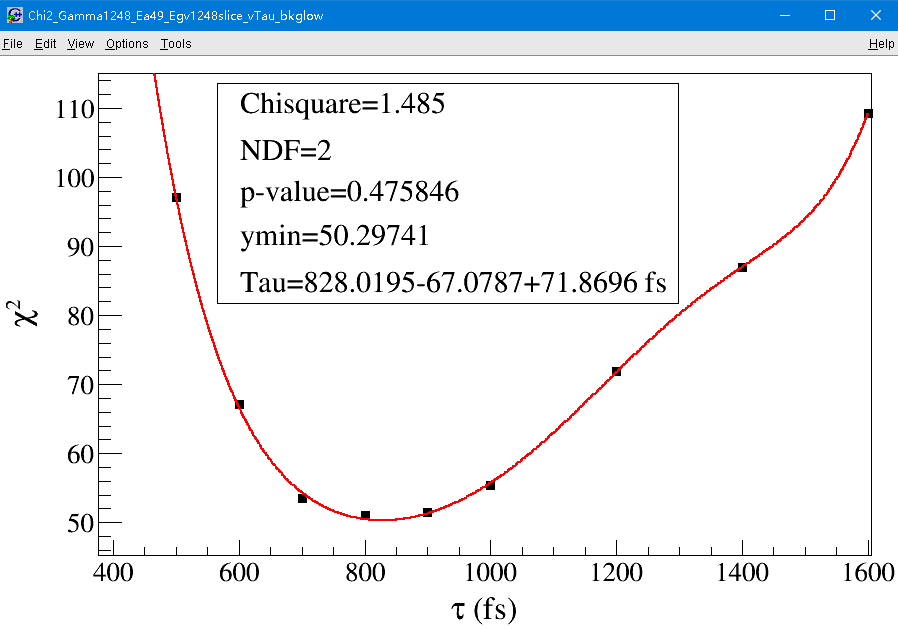 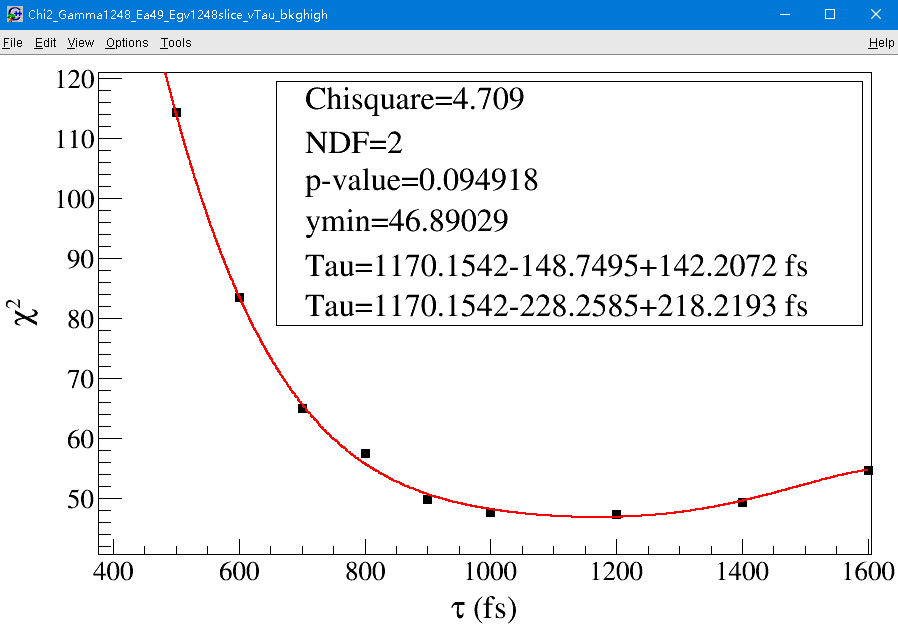 Low background
High background
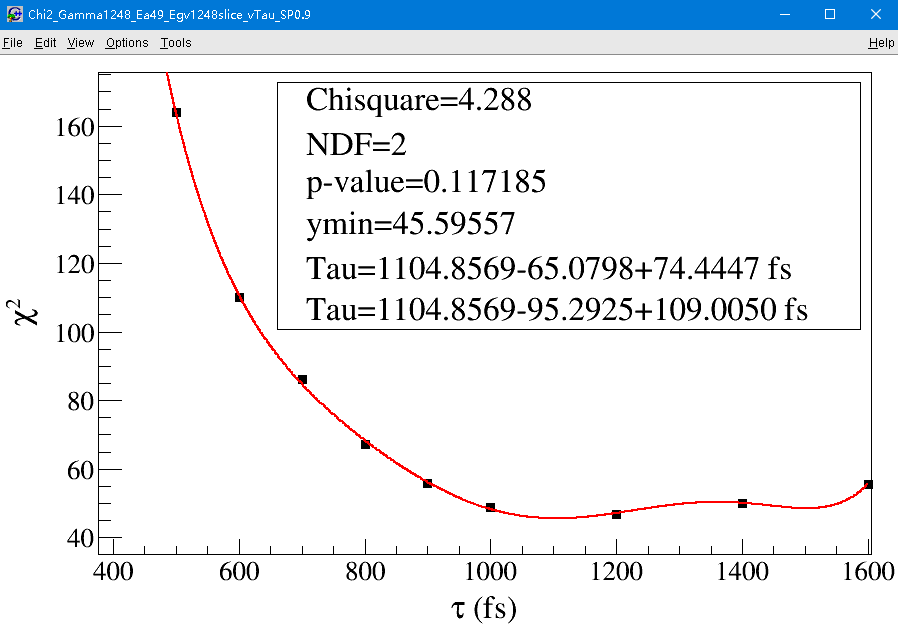 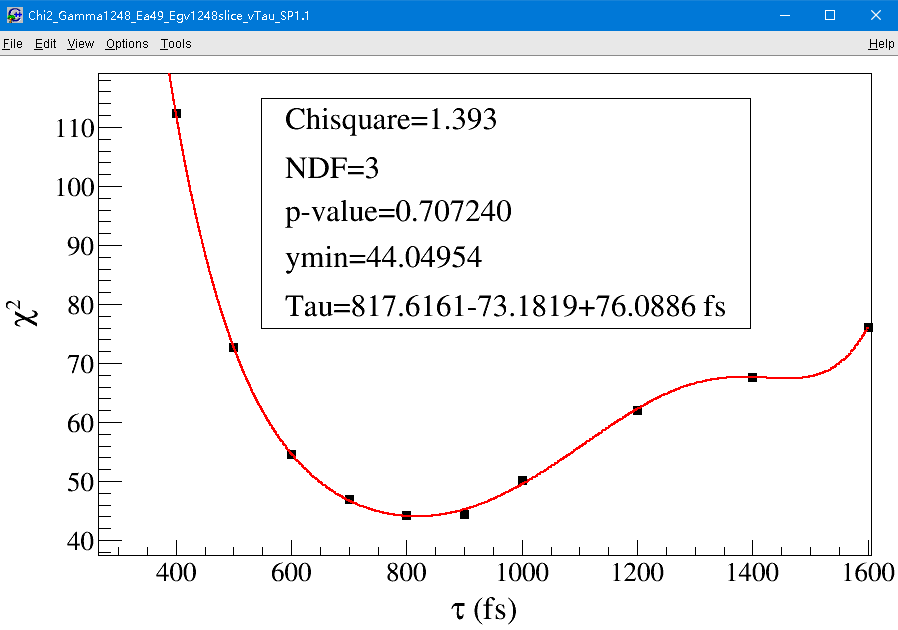 High stopping power
Low stopping power
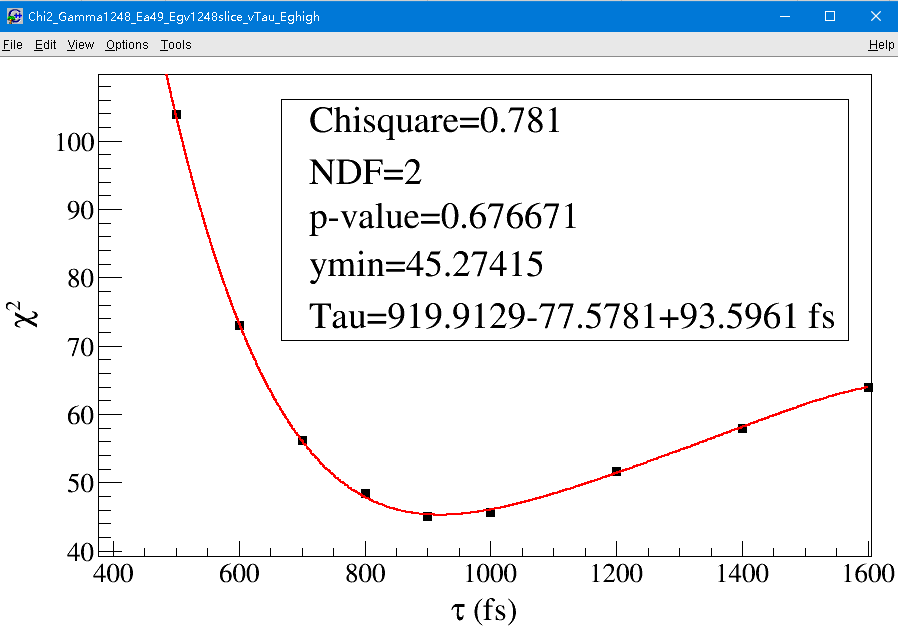 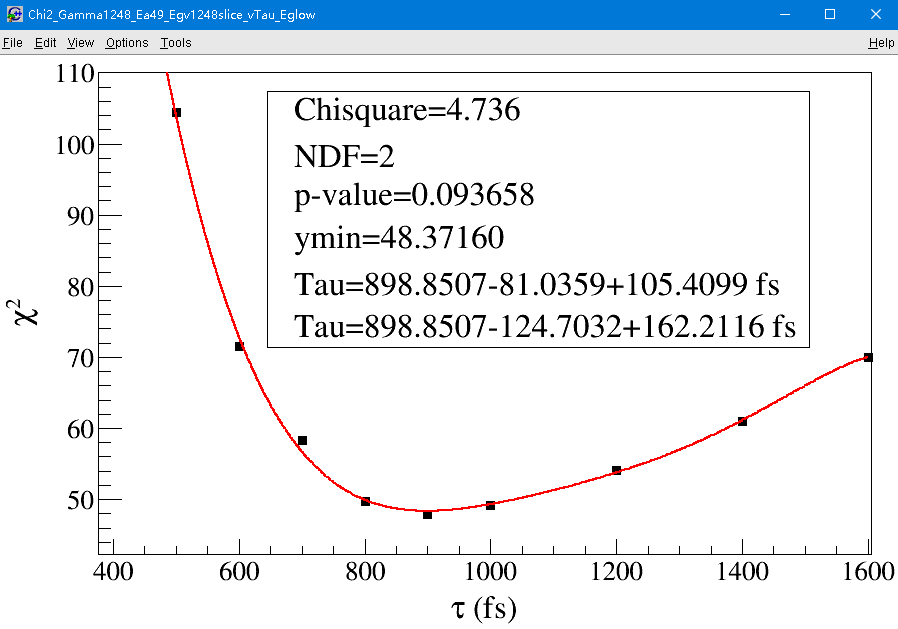 Low γ-ray energy
High γ-ray energy
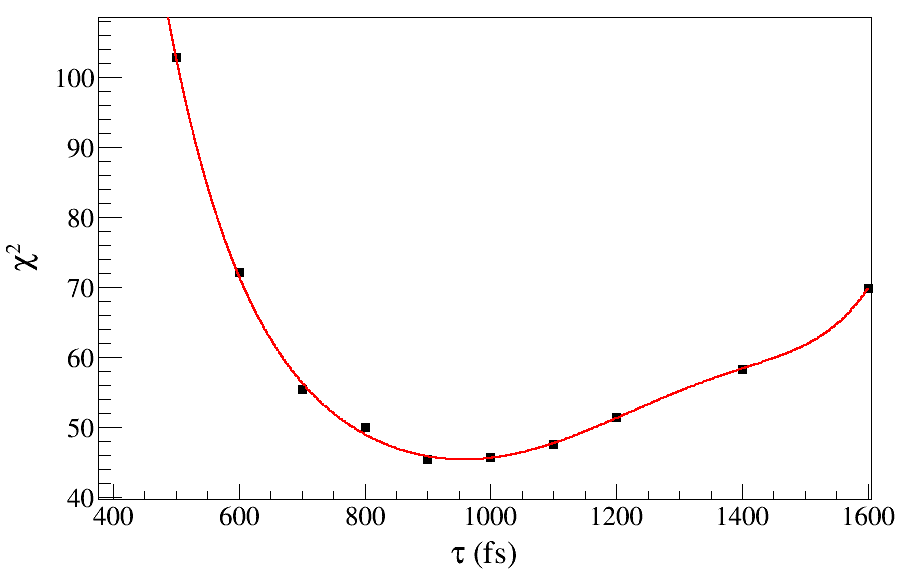 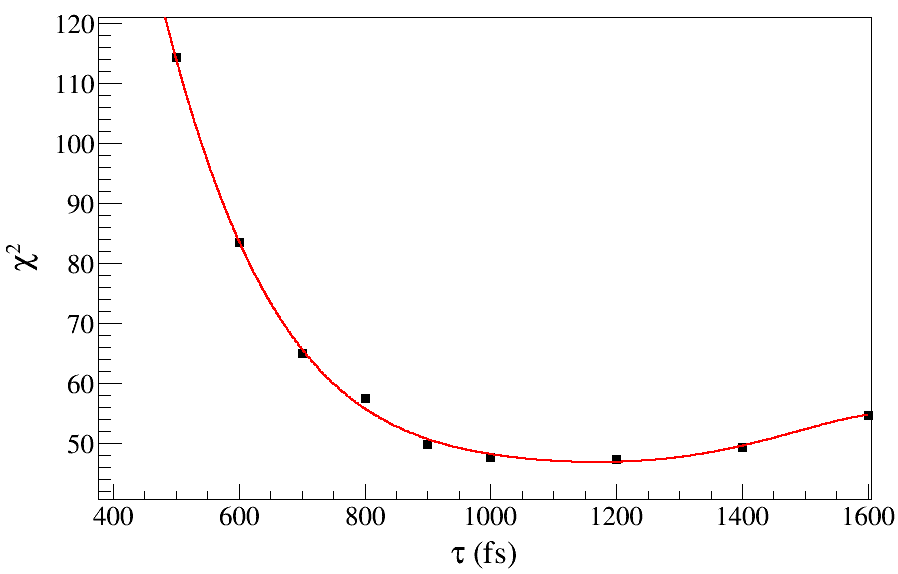 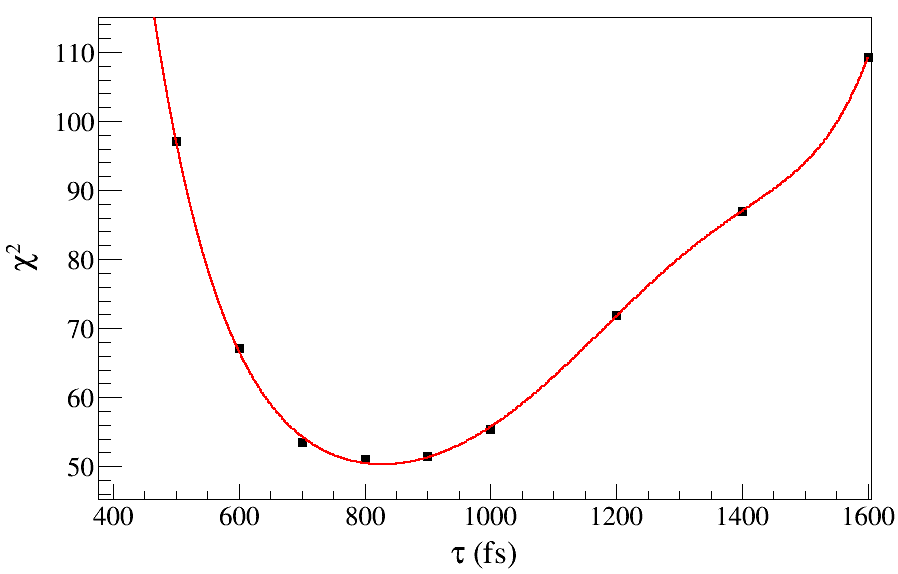 High background
Low background
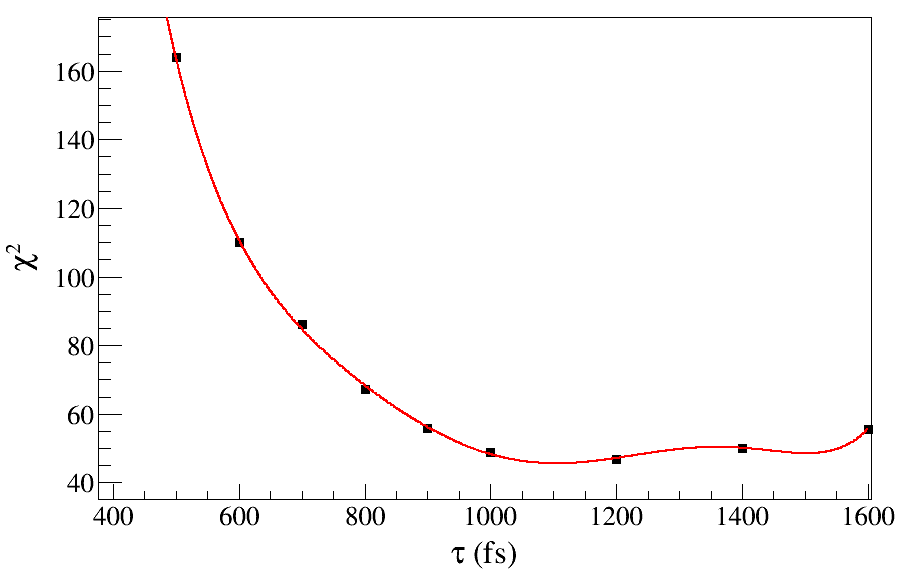 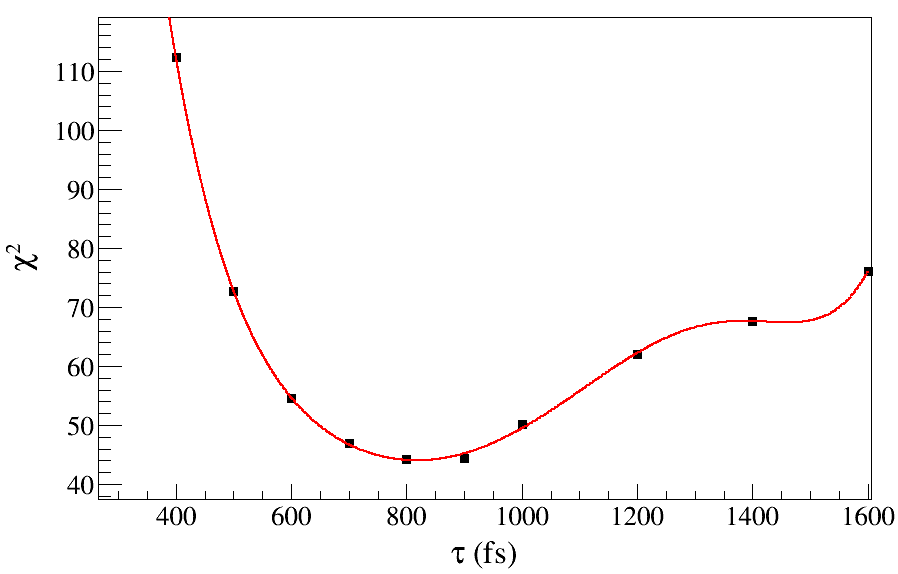 Low stopping power
High stopping power
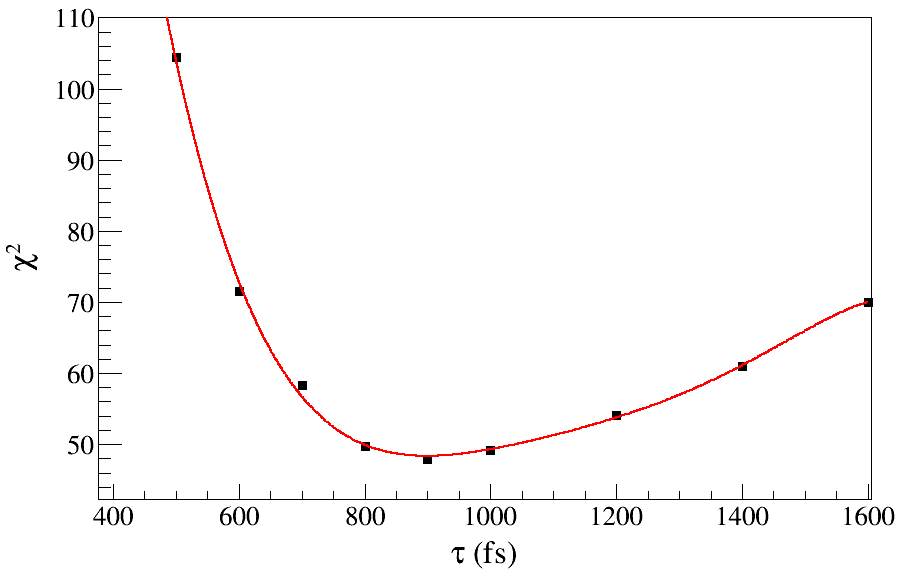 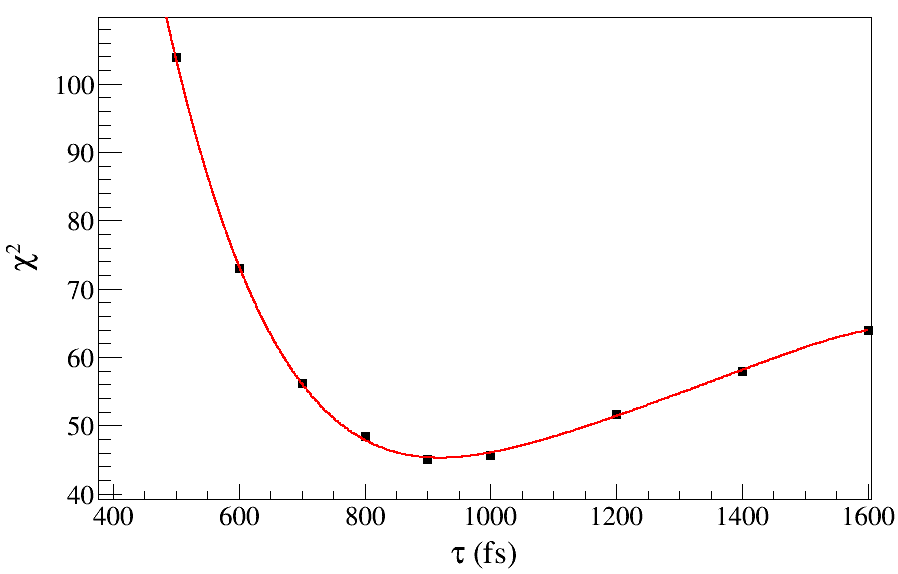 Low γ-ray energy
High γ-ray energy
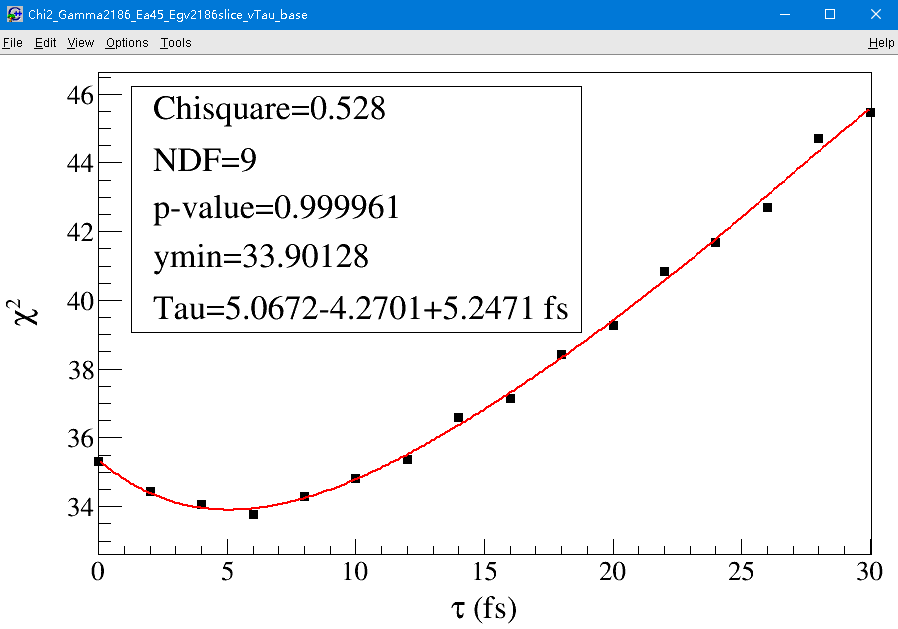 Ex = 2234.06 keV  Eγ = 2233.97 keV
Ex = 1248.43(20) keV  Eγ = 1248.40(20) keV
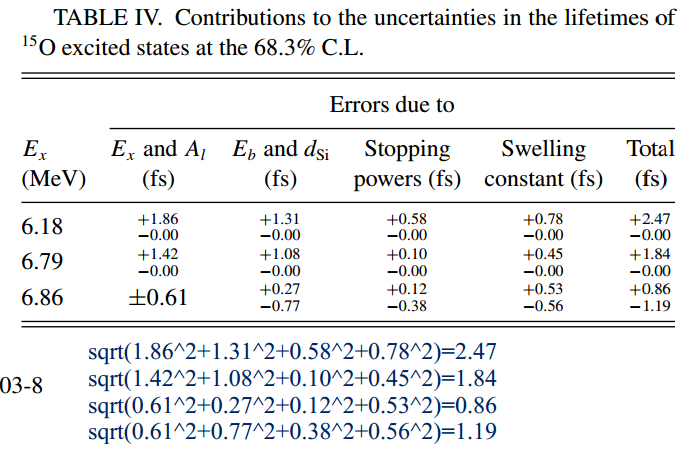 Louis Lyons, Open statistical issues in particle physics, 2008
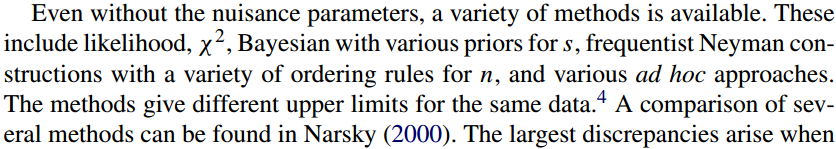 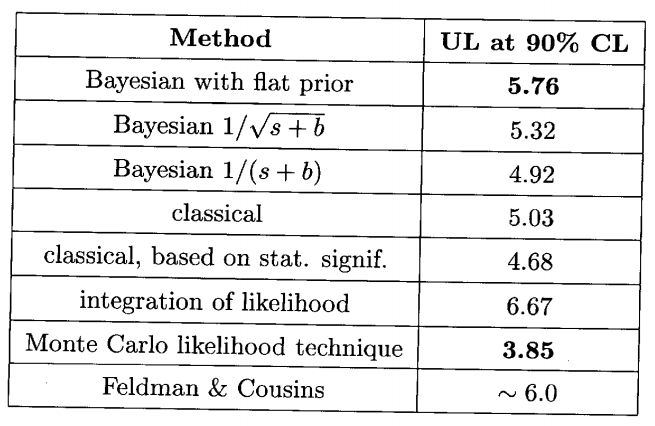 M. Aker, Analysis methods for the first KATRIN neutrino-mass measurement, 2021
Frequentist Neyman constructions with
Feldman-Cousins method
Lokhov and Tkachov method

Bayesian analysis method
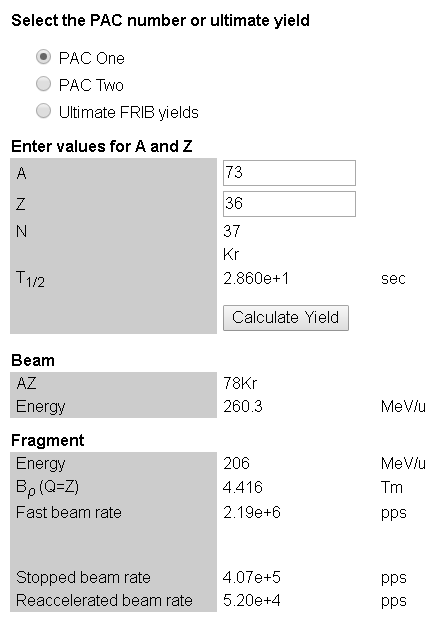 NSCL stopped beam rate1200 pps
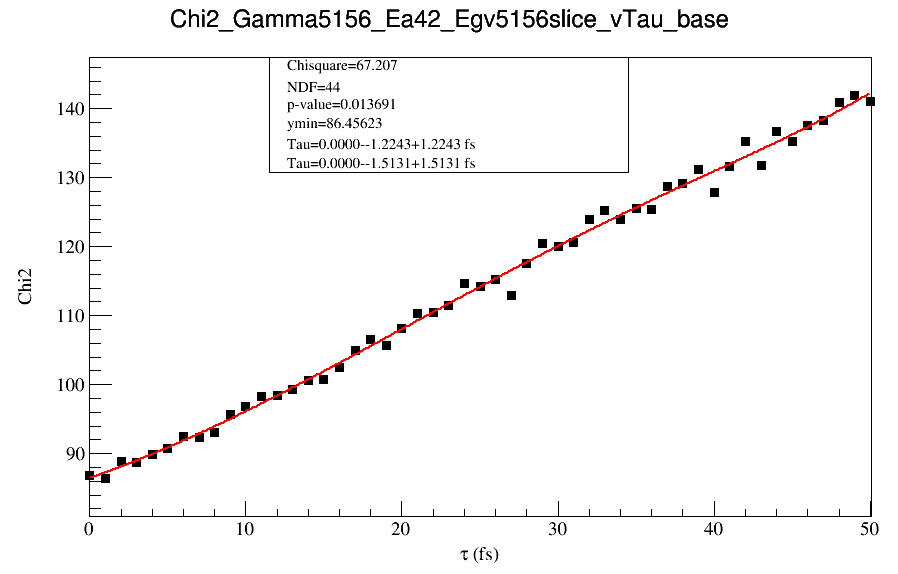 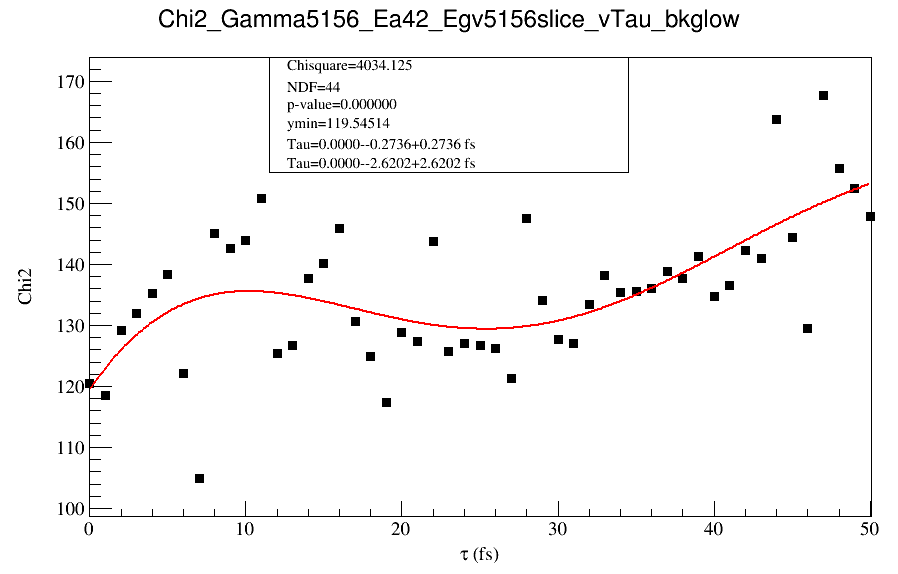 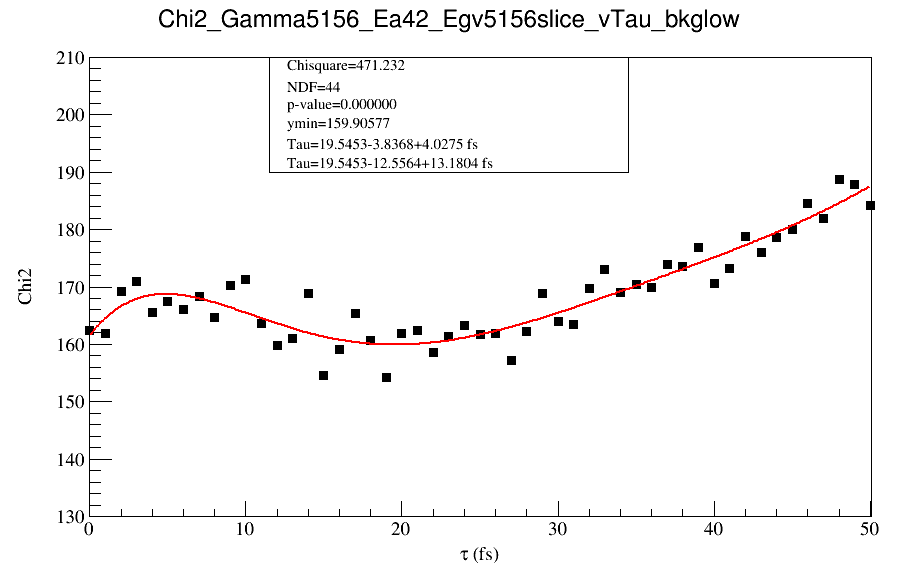 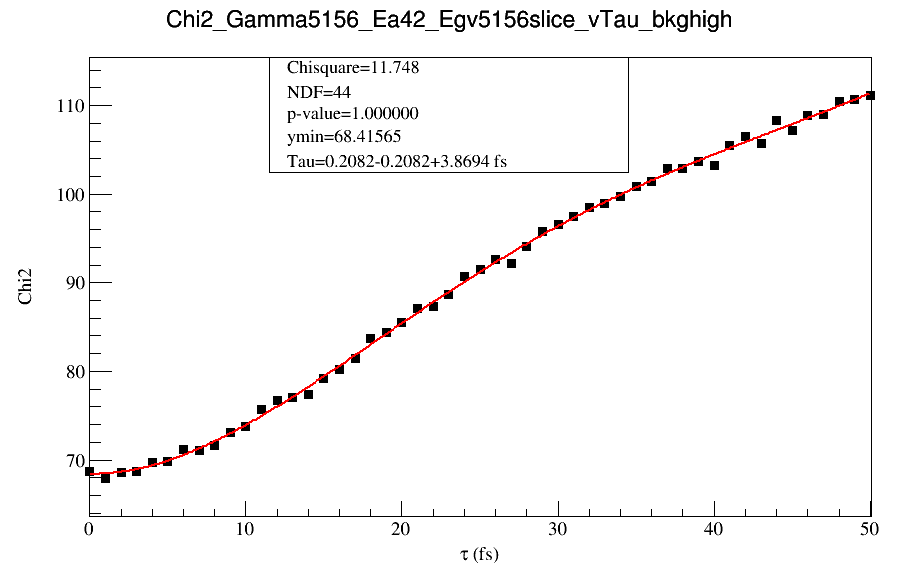 Set bin counts to be 0.01 instead of 0
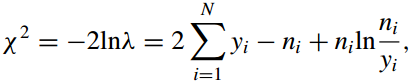 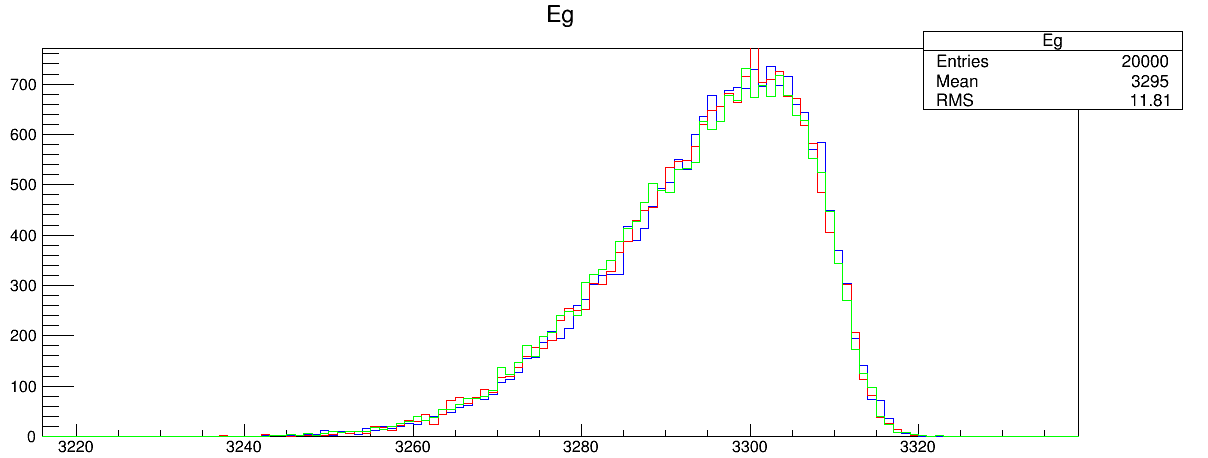 A2 = 0
A2 = +0.4
A2 = +0.8
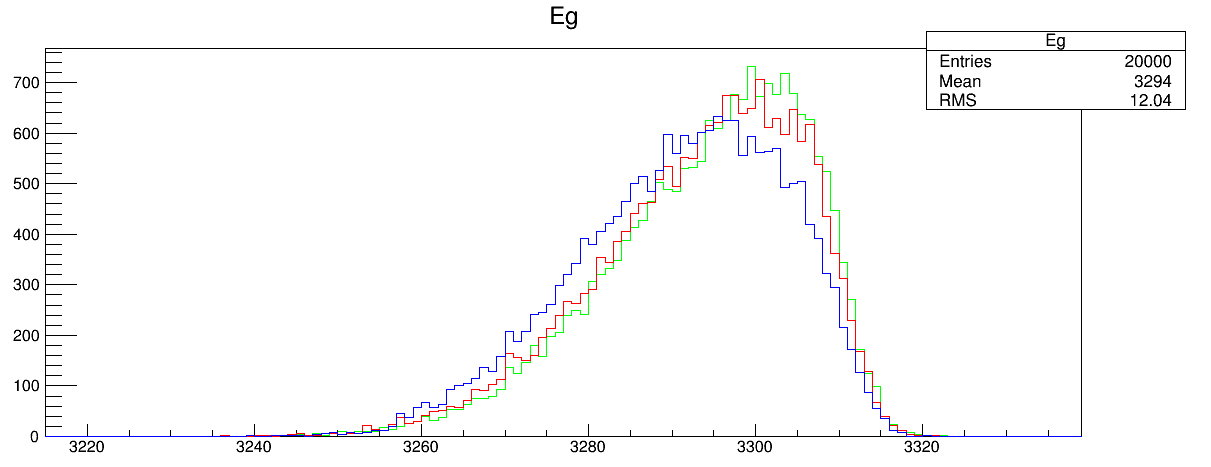 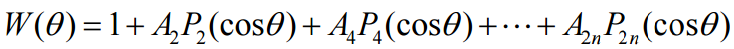 A2 = 0
A2 = –0.4
A2 = –0.8
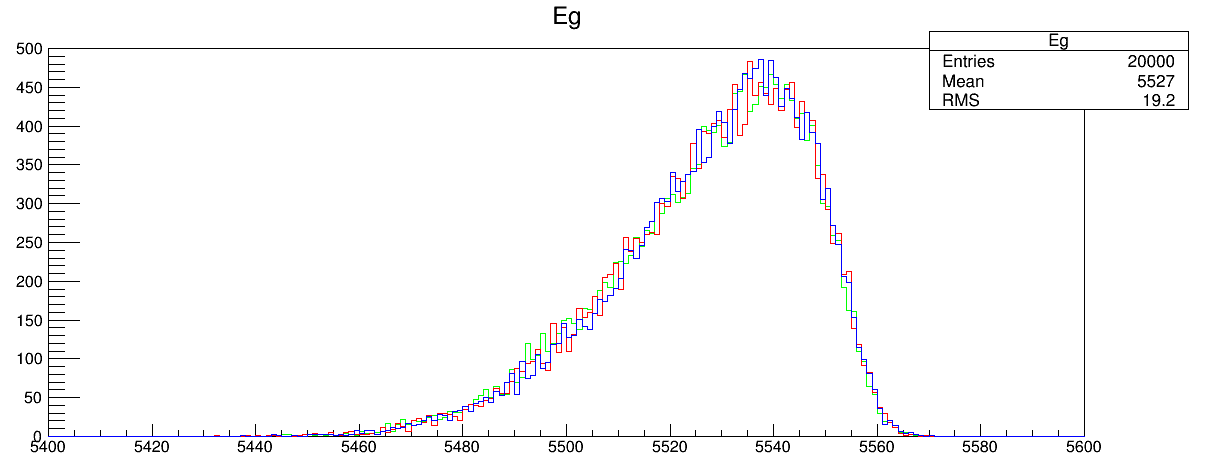 A2 = 0
A2 = +0.4
A2 = +0.8
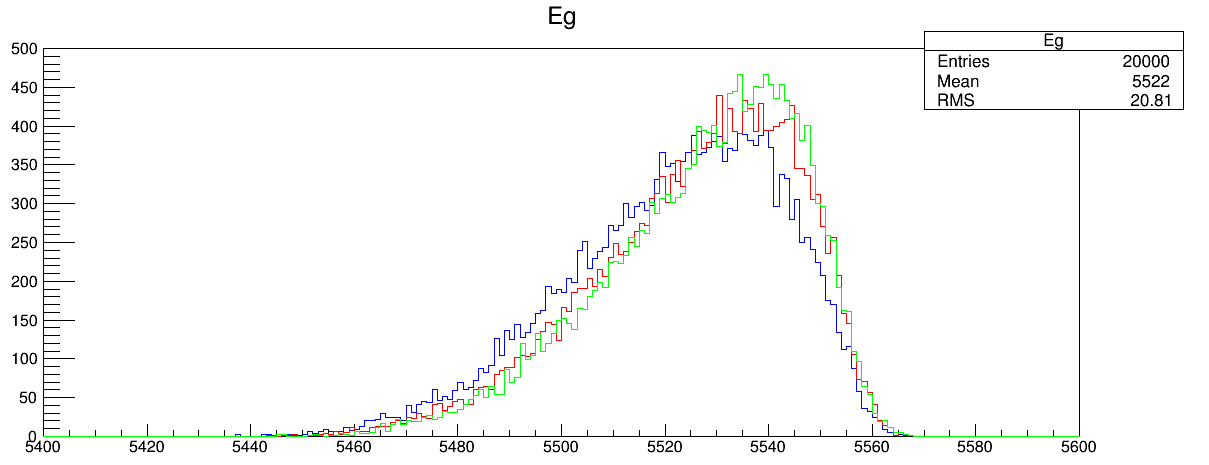 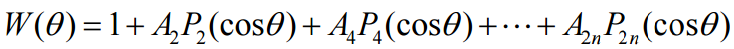 A2 = 0
A2 = –0.4
A2 = –0.8
6390
3435
25 γ-ray transitions
16 excited states
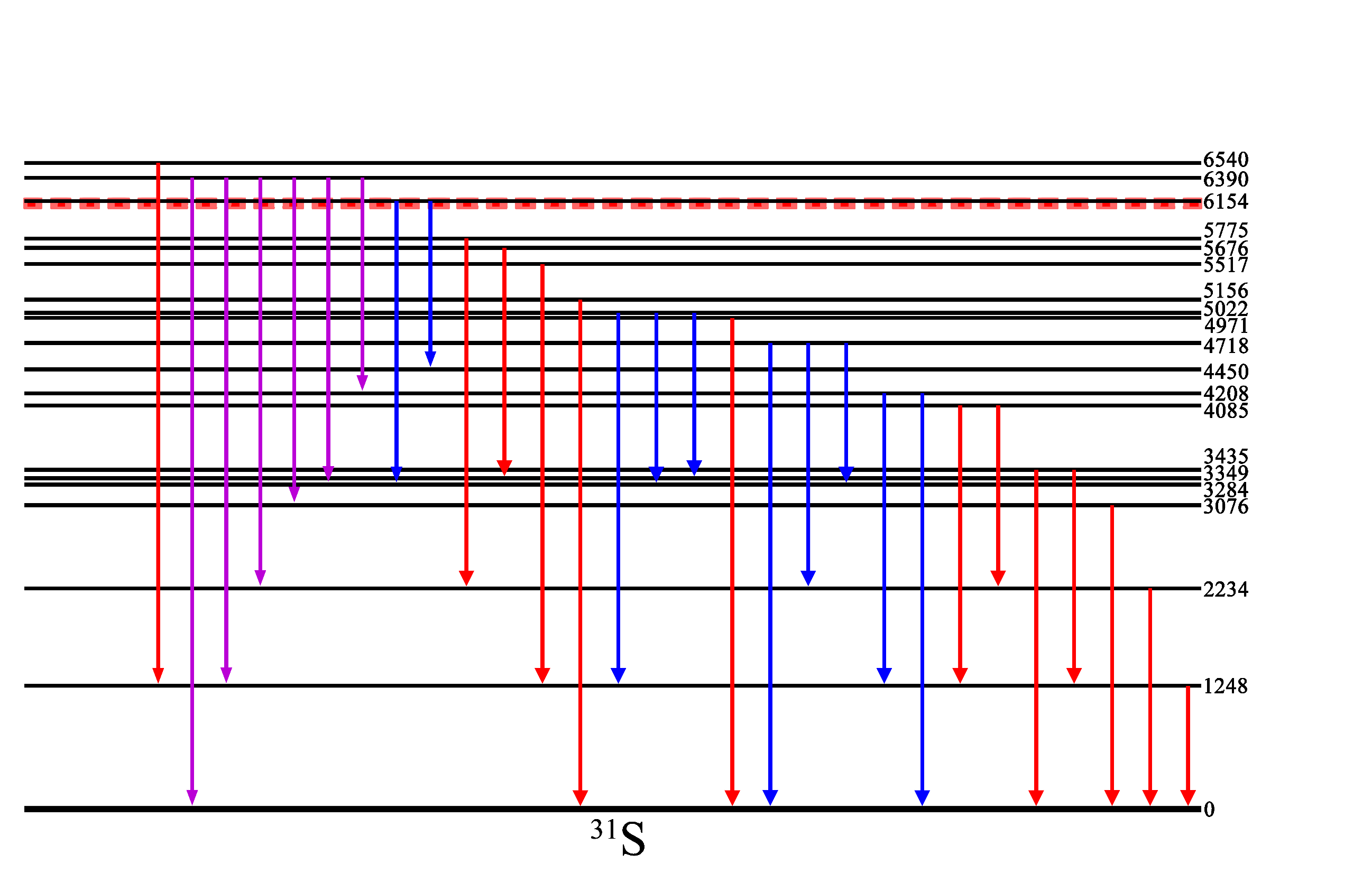 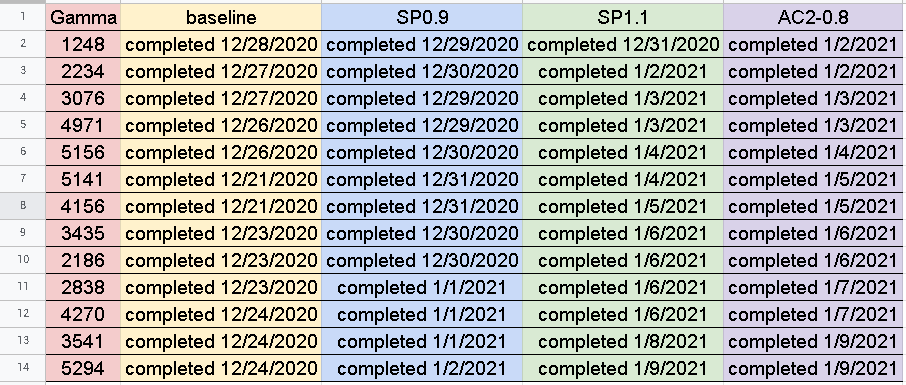 MC Simulation → Lineshape Comparison → χ2 minimization
1324*4 simulation files
20000 events in each file
13 γ-ray transitions
11 excited states
Observed Level scheme
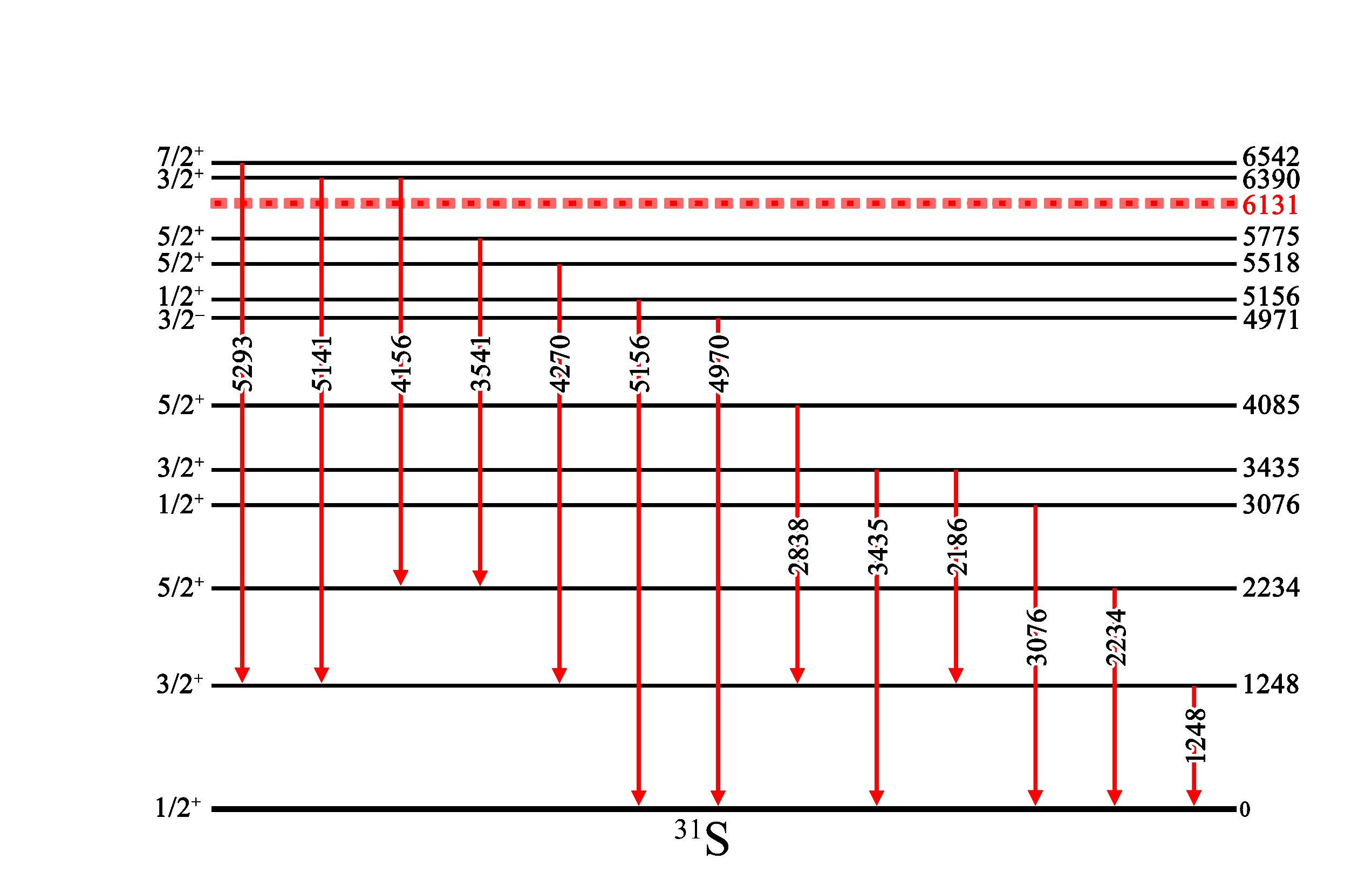 [Speaker Notes: Acceptance Criteria Listing (ACL)
Document Control Center (DCC)]
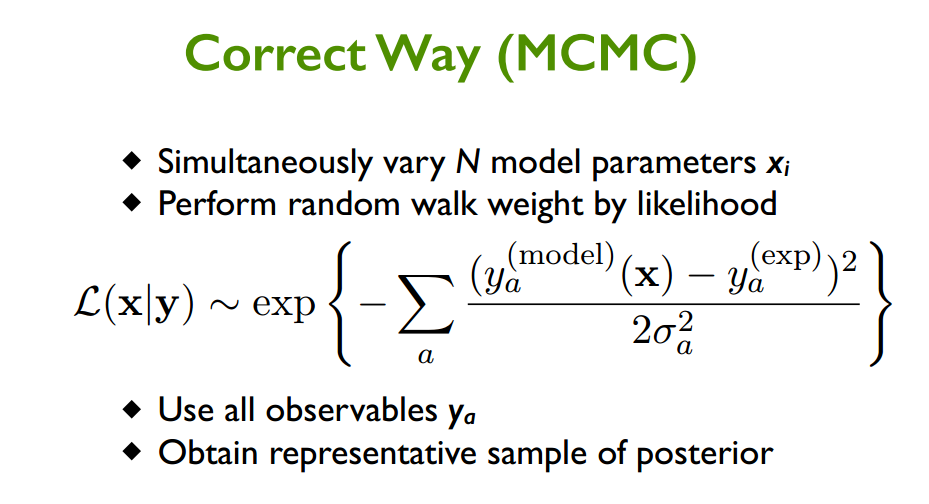 Scott Pratt
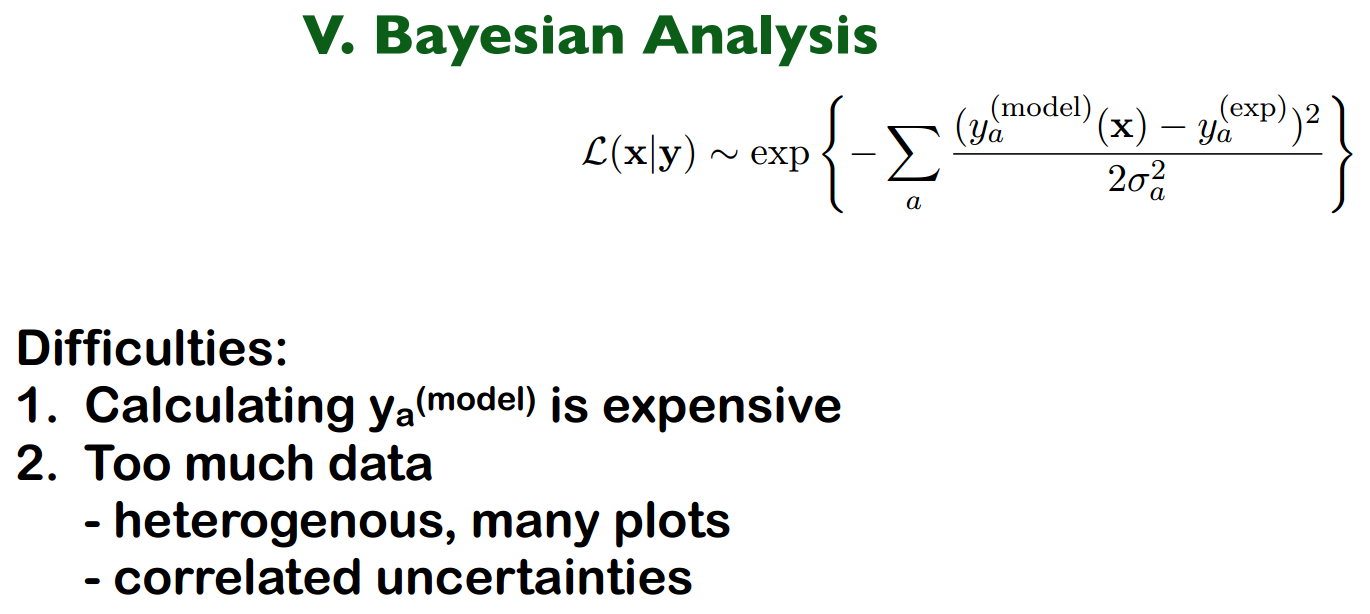 DSL Monte Carlo simulation
Data-simulation comparison
Binned maximum likelihood method
Output likelihood distribution
Parameter space sampling
Latin hypercube sampling technique
Emulator training and validating
Markov Chain Monte Carlo samplingTo sample and obtain posterior predictions
Six model parameters
Uniform prior distribution
Six Model parameters
An emulator is constructed by conditioning a prior Gaussian process on a finite set of observations of model output, taken at points dispersed throughout the parameter space.
Emulator
ImQMD 
Transport Model
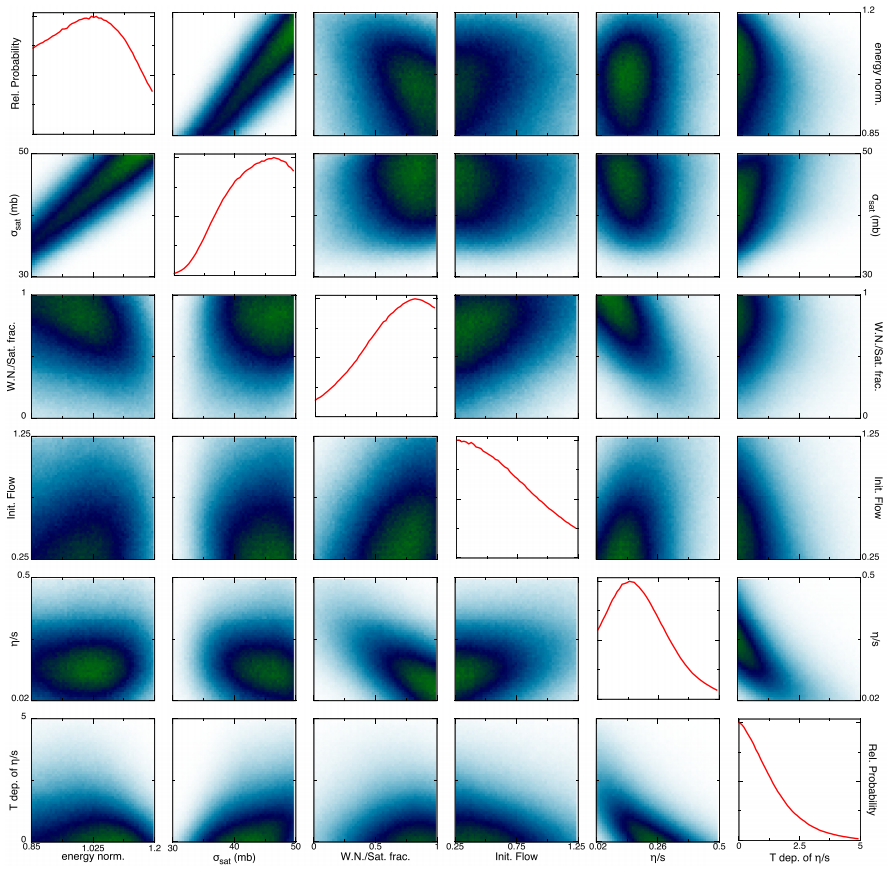 Posterior distribution
Compared to data
15 observables
J. Novak et al., Phys. Rev. C 89, 034917 (2014). Determining fundamental properties of matter created in ultra relativistic heavy-ion collisions
Four model parameters
Uniform prior distribution
Four model parameters
49 parameter sets have been selected on a Latin hyper-cube to span the parameter space.
Emulator
ImQMD 
Transport Model
AutoGrad package is used in order to train the emulator by minimizing the emulated error.
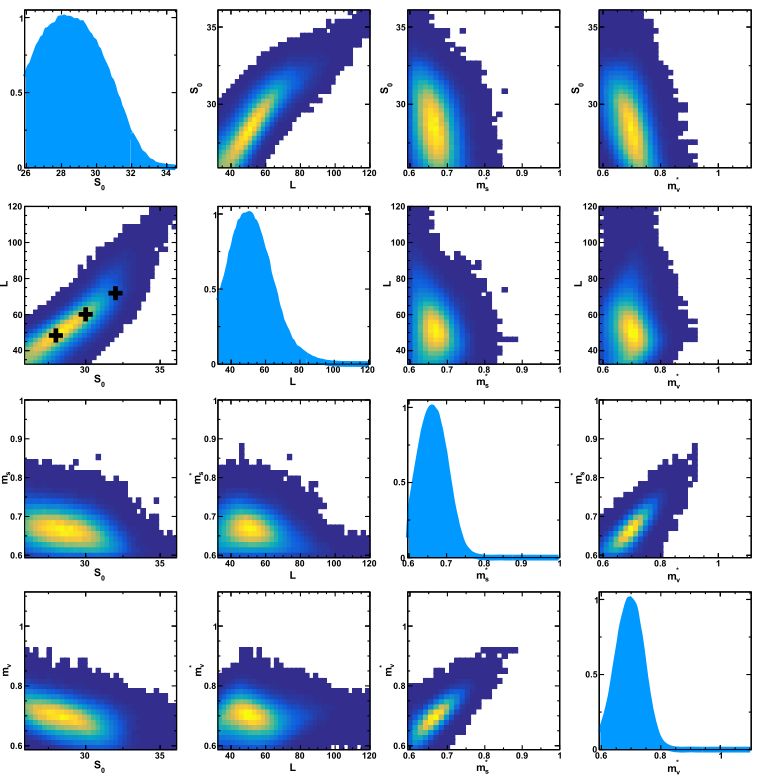 Posterior distribution
Compared to data
neutron over proton ratio
P. Morfouace et al., Phys. Lett. B 799, 135045 (2019). Constraining the symmetry energy with heavy-ion collisions and Bayesian analyses
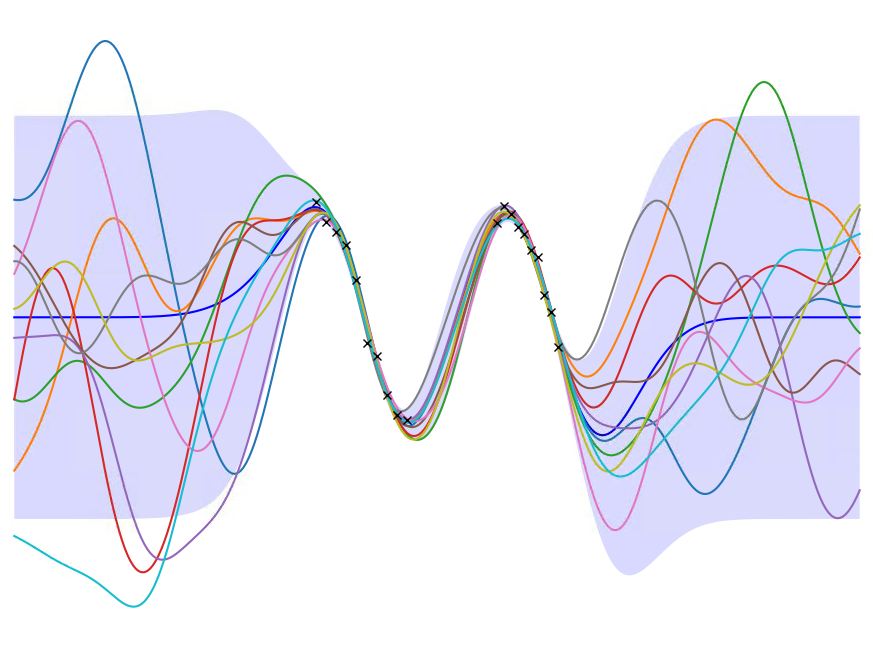 autograd/examples/gaussian_process.py
Autograd can automatically differentiate native Python and Numpy code. It can handle a large subset of Python's features, including loops, ifs, recursion and closures, and it can even take derivatives of derivatives of derivatives. 
Autograd is still being maintained but is no longer actively developed.
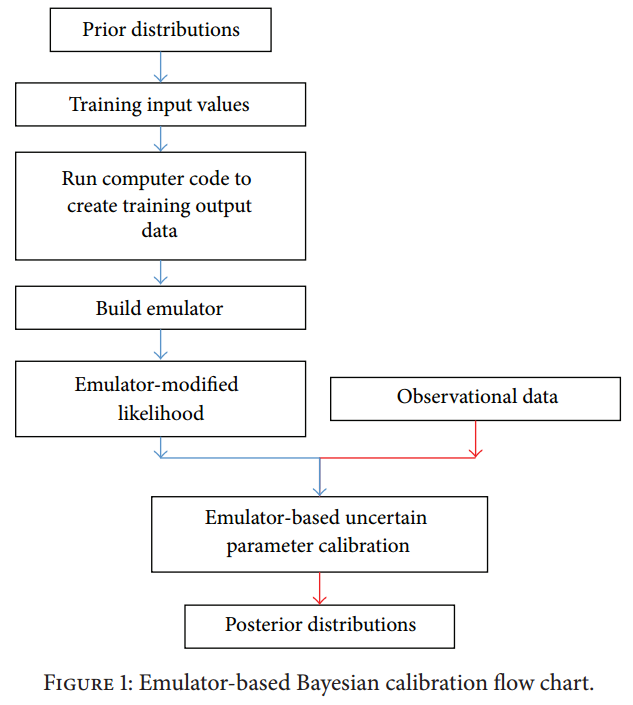 Joseph P. Yurko et al., 839249 (2015). Science and Technology of Nuclear Installations Demonstration of Emulator-Based Bayesian Calibration of Safety Analysis Codes: Theory and Formulation
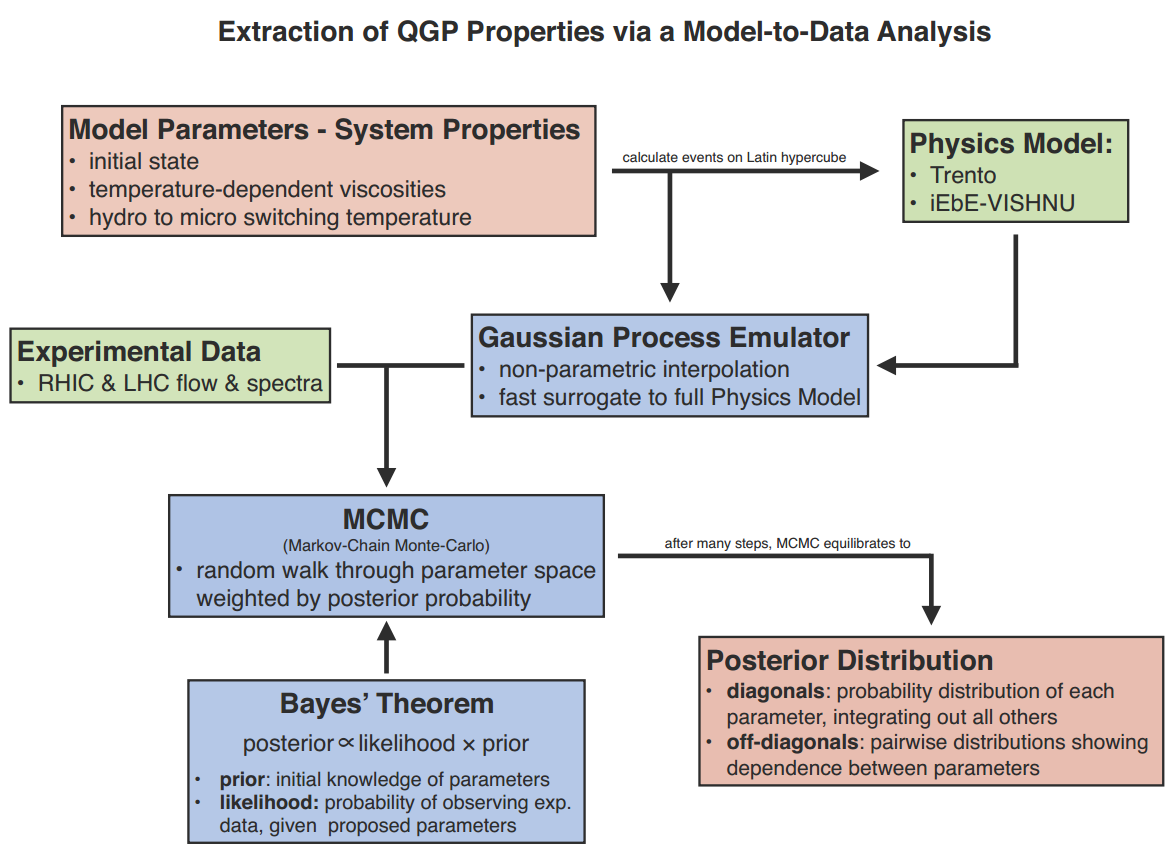 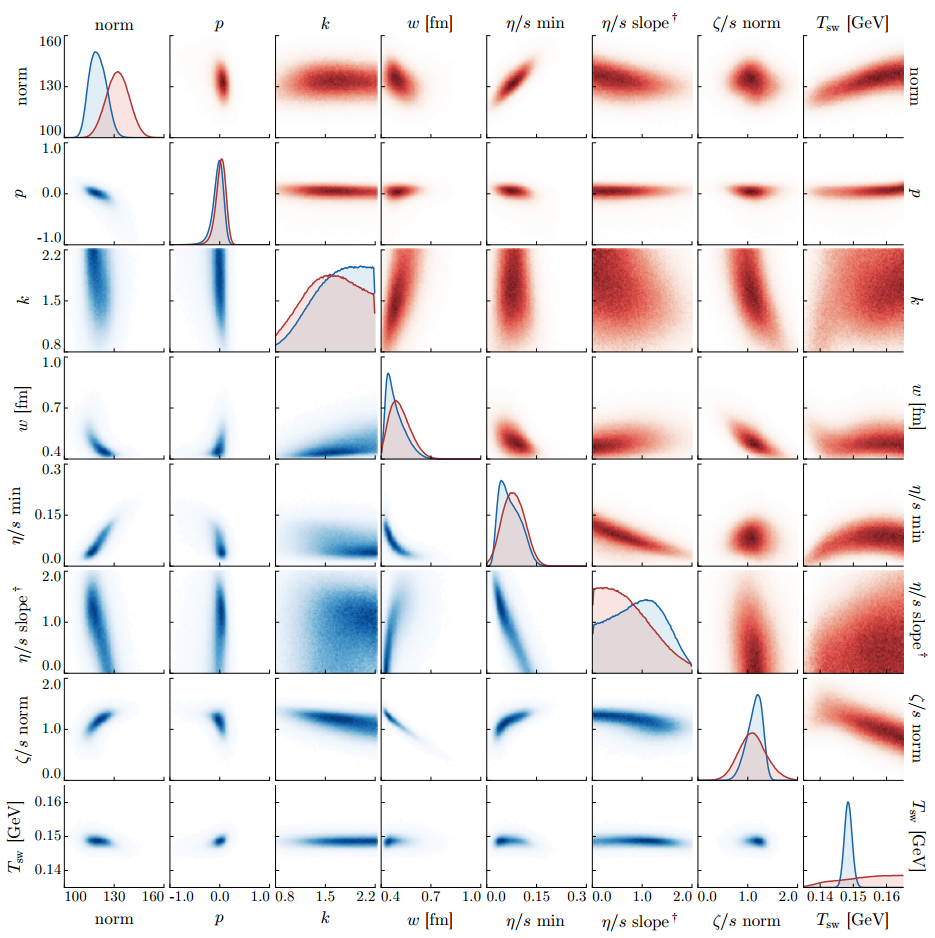 Jonah E. Bernhard, PhD Thesis, Duke University, 2018. Bayesian parameter estimation for relativistic heavy-ion collisions
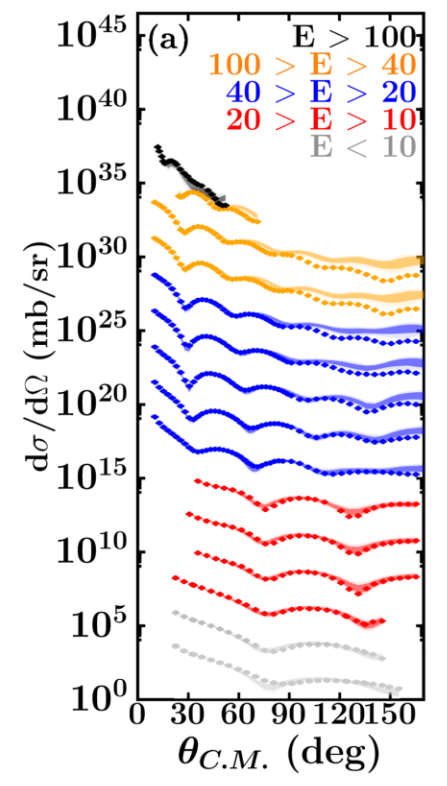 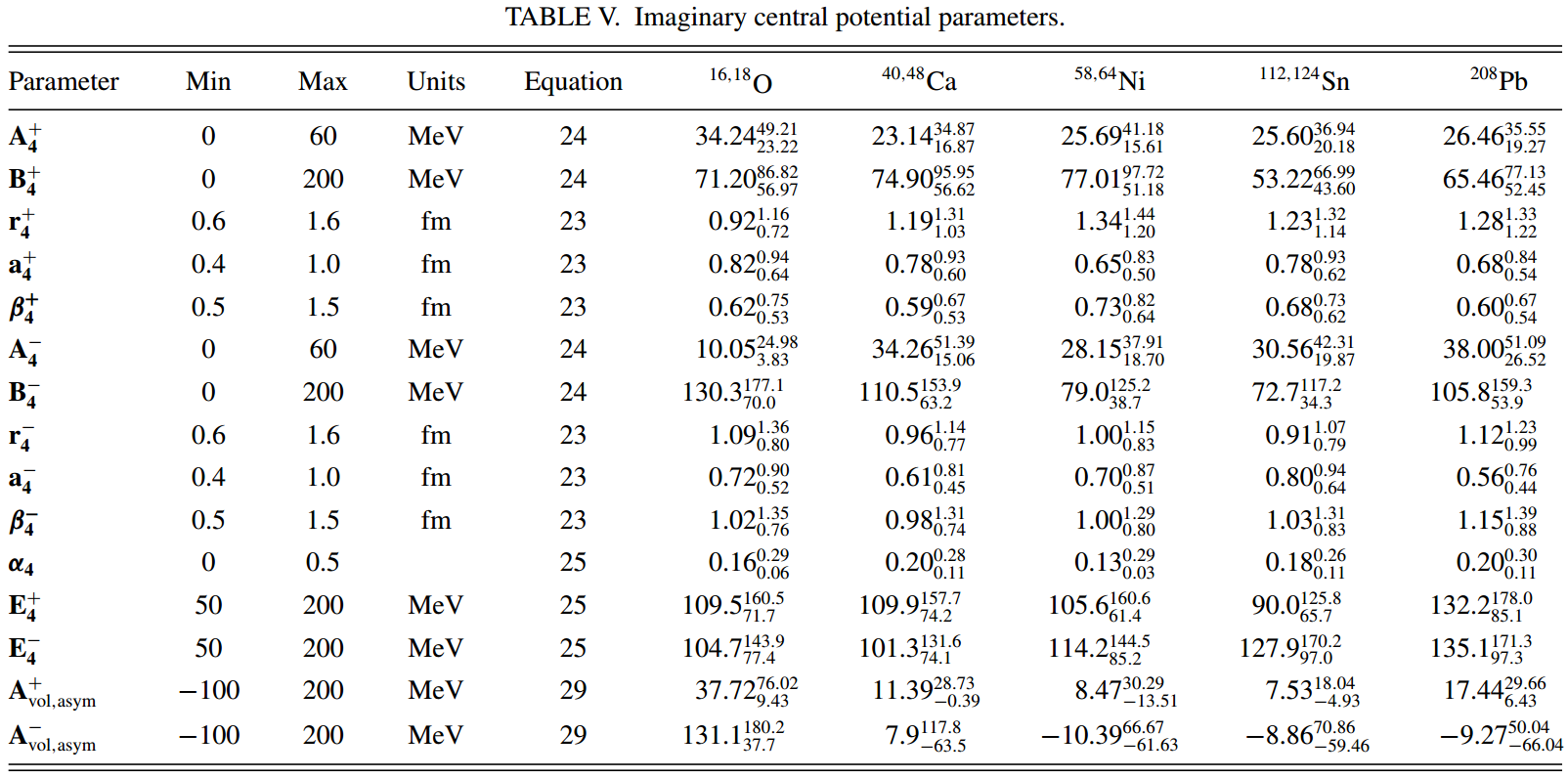 C. D. Pruitt et al., Phys. Rev. Lett. 125, 102501 (2020).
Systematic Matter and Binding-Energy Distributions from a Dispersive Optical Model Analysis
C. D. Pruitt et al., Phys. Rev. C 102, 034601 (2020).
Isotopically resolved neutron total cross sections at intermediate energies
C. D. Pruitt, Ph.D. Thesis, Washington University in St Louis, 2019.
Isotopically-Resolved Neutron Cross Sections as Probe of the Nuclear Optical Potential
Six model parameters
Uniform prior distribution
Six Model parameters
Emulator
CRC
Model
The MADAI (Modeling and Data Analysis Initiative) was employed as a wrapper code for the Bayesian analysis.
Posterior distribution
Compared to elastic scattering data
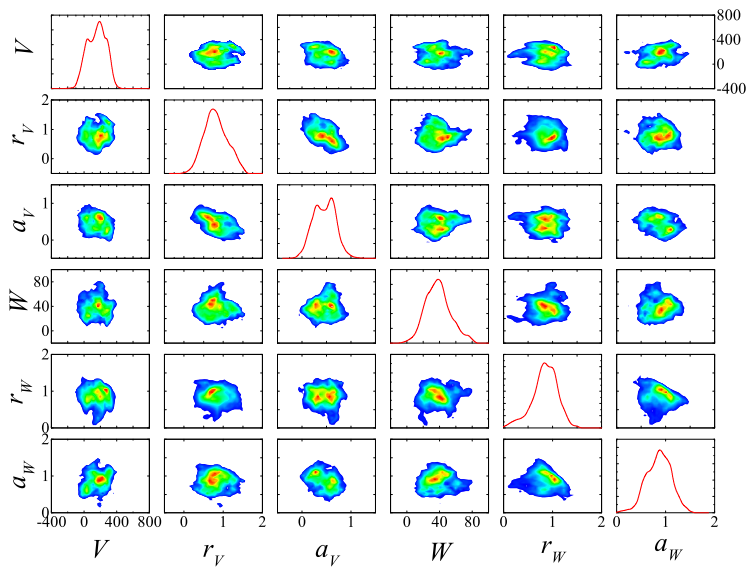 L. Yang et al., Phys. Lett. B 807, 135540 (2020).
Bayesian analysis on interactions of exotic nuclear systems
Linear fit
τ
Emulator
Eγ
Peak
histogram
Background
histogram
Data
histogram
SP
Markov Chain Monte Carlo sampling
AC
Final value of parameter τ
Likelihood
τ
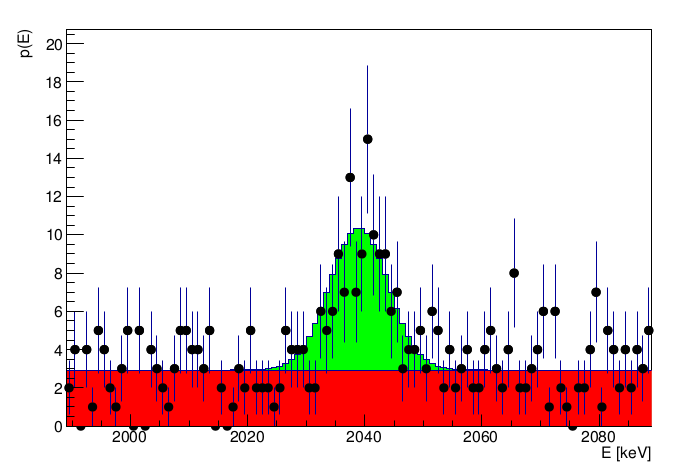 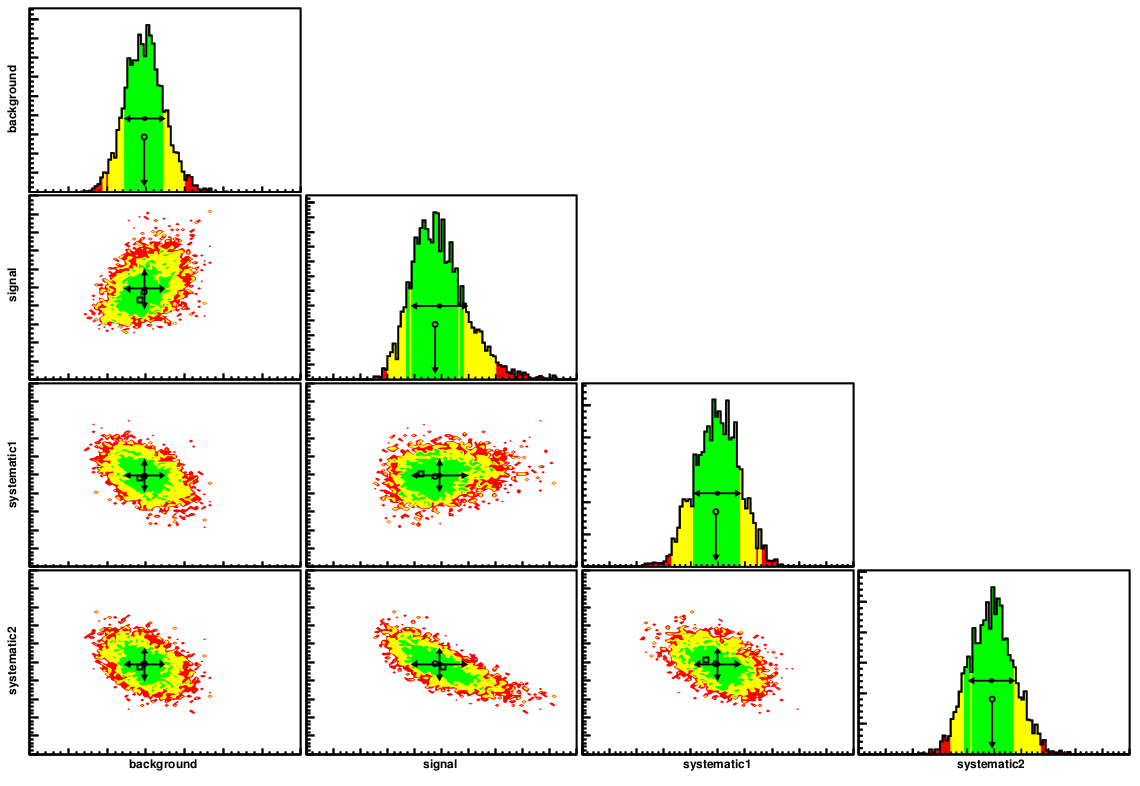 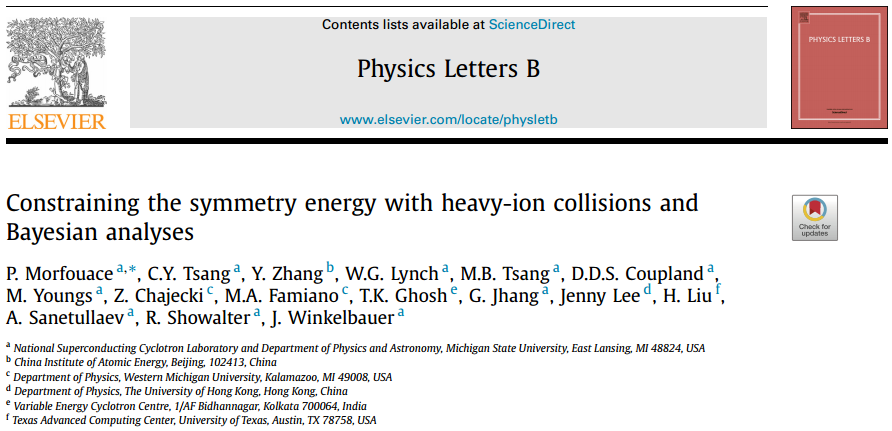 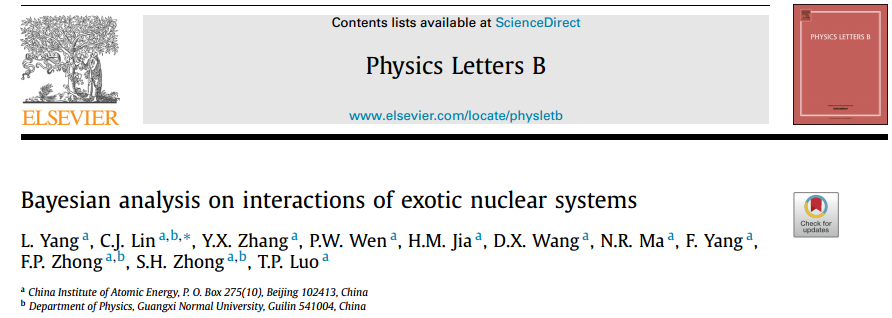 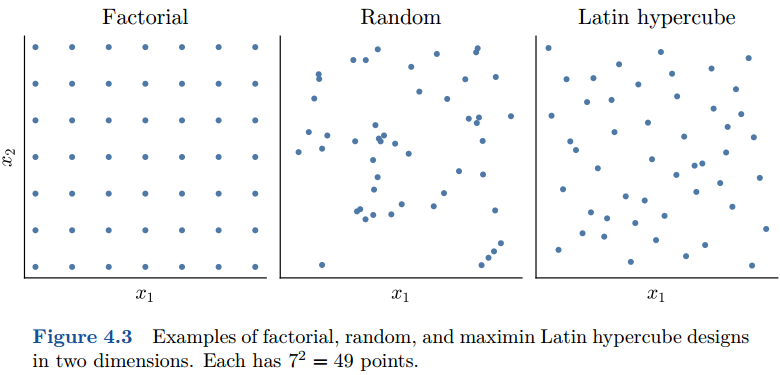 Note that, in two dimensions, the factorial design may actually be the best choice, but as explained above, it is not a viable option in higher dimensions.
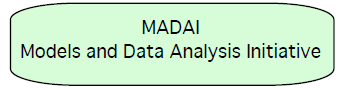 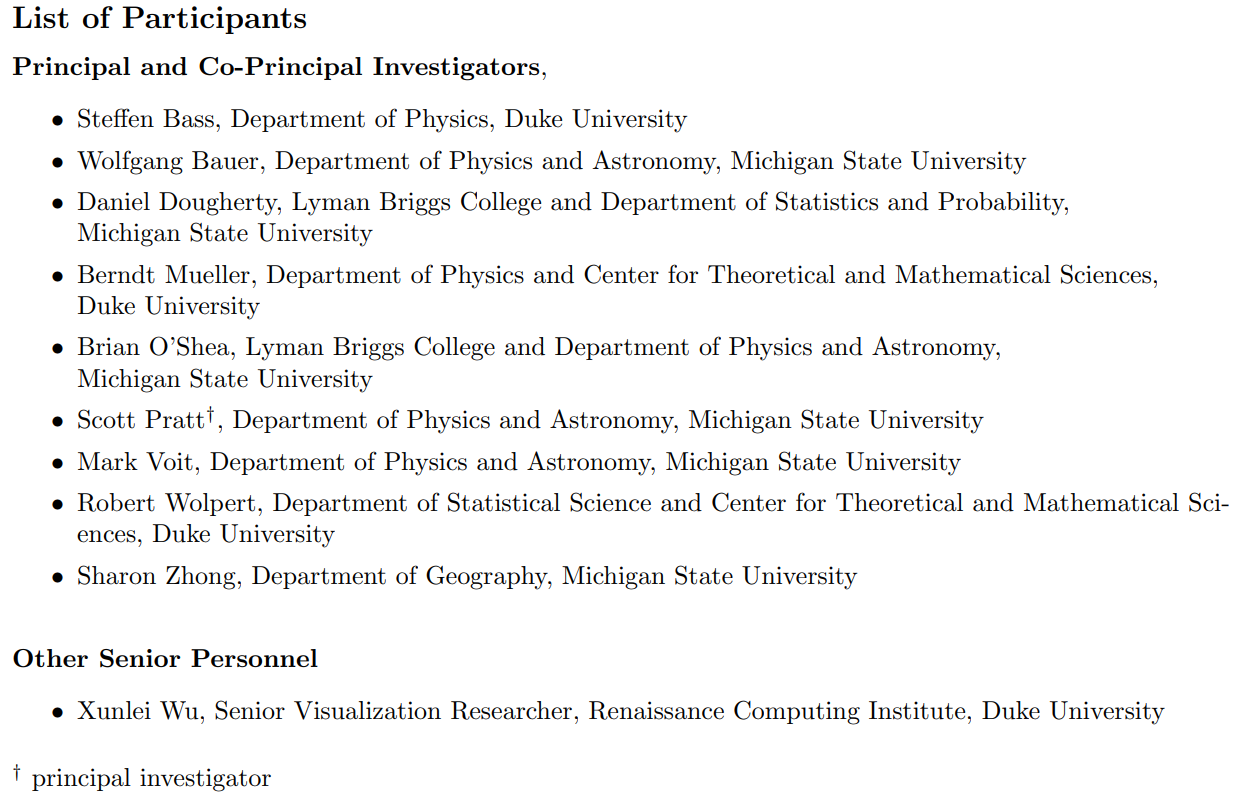 We will use the parabolic potential model as an example again. This model has the parameters X0, Kinv, and TEMP; and the observables MEAN_X, MEAN_X_SQUARED, and MEAN_ENERGY.
parabolic_interactive.py
ParabolicPotentialModel.py

mkdir tutorial/parabolic_fast
cd parabolic_fast

1) copy the “experimental” results file into the working directory (parabolic_fast).
cp ../parabolic_example/experimental_results.dat .

2) create settings.dat file
madai_print_default_settings > ./settings.dat

3) Change the setting EXTERNAL_MODEL_EXECUTABLE to ../parabolic_example/parabolic_interactive.py.
madai_change_setting . EXTERNAL_MODEL_EXECUTABLE \
    "../parabolic_example/parabolic_interactive.py"

4) The madai_generate_trace program uses the external model to produce model outputs for points in parameter space. These model outputs are compared to the experimental values to calculate likelihood. The Metropolis-Hastings MCMC algorithm is used to draw a large number of samples from the distribution proportional to likelihood. These values are stored in a comma-separated-value (CSV) file. We use the term "trace" to refer to the samples generated from the MCMC algorithm.
madai_generate_trace . "mcmc.csv"
5) Change the SAMPLER_NUMBER_OF_SAMPLES from the default 100 to a large number (e.g., one million) 
madai_change_setting . SAMPLER_NUMBER_OF_SAMPLES 1000000

6) Here, we discard 200 samples (burn-in) from the trace generated by the MCMC algorithm.
madai_change_setting . MCMC_NUMBER_OF_BURN_IN_SAMPLES 200

7) run MCMC again
madai_generate_trace . "million.csv"

8) The utility madai_analyze_trace computes some basic statistics about the samples in the generated trace that may be useful to know. 
cp ../parabolic_example/parameter_priors.dat .
cp ../parabolic_example/observable_names.dat .
madai_analyze_trace . million.csv

9) Downsampling (optional)
madai_subsample_text_file 20 million.csv mcmc_50000.csv

10) Plotting (50 bins)
madai_gnuplot_scatterplot_matrix mcmc_50000.csv mcmc_50000.pdf parameter_priors.dat 50
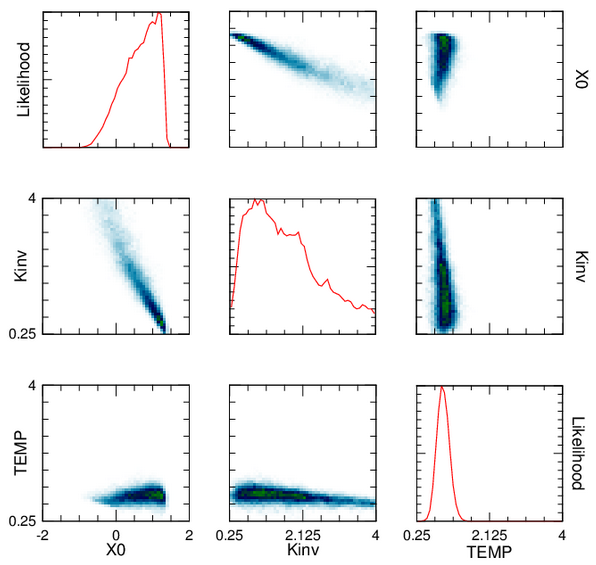 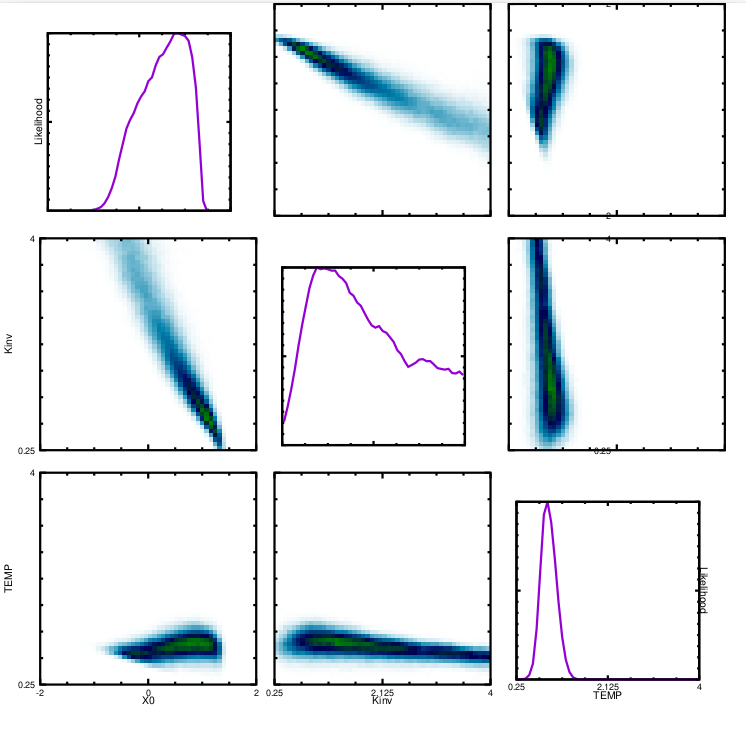 Tutorial
Example test
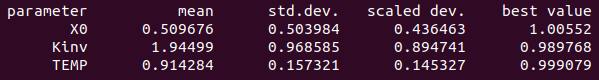 Direct execution of the full model
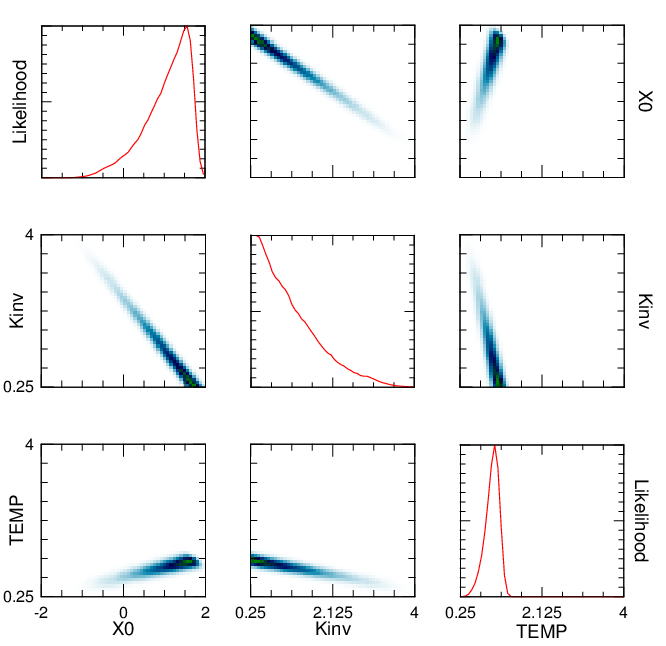 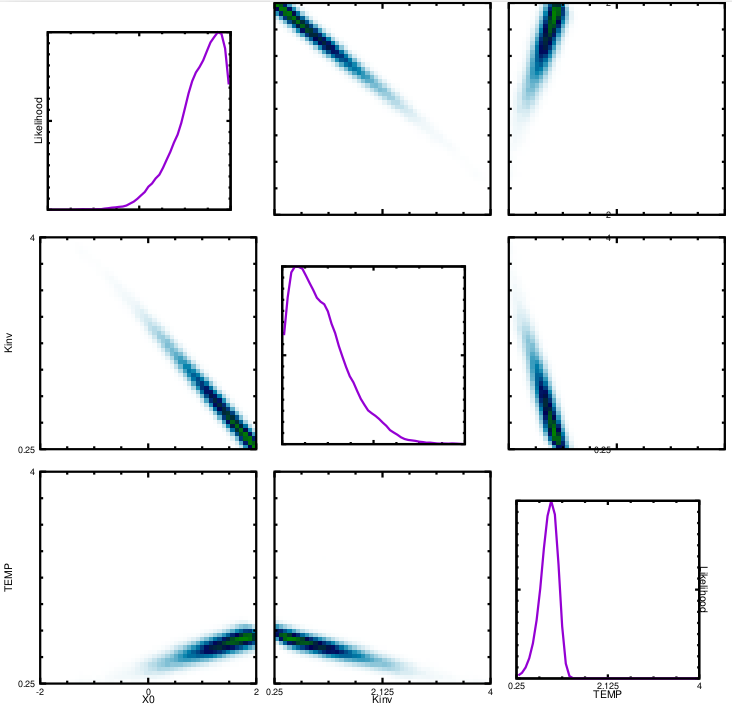 Tutorial
Example test
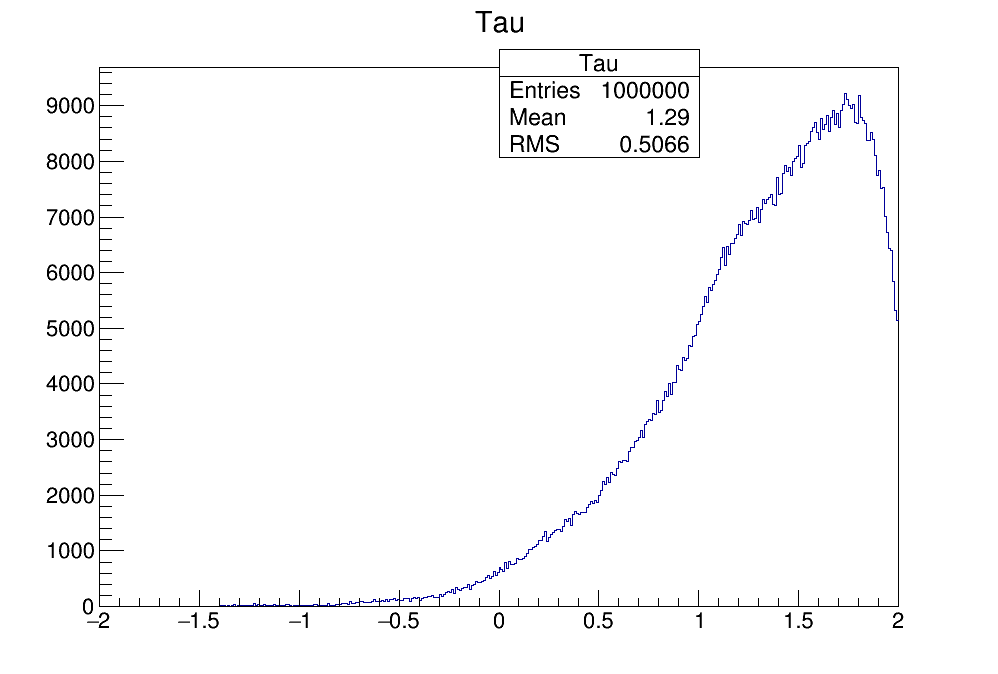 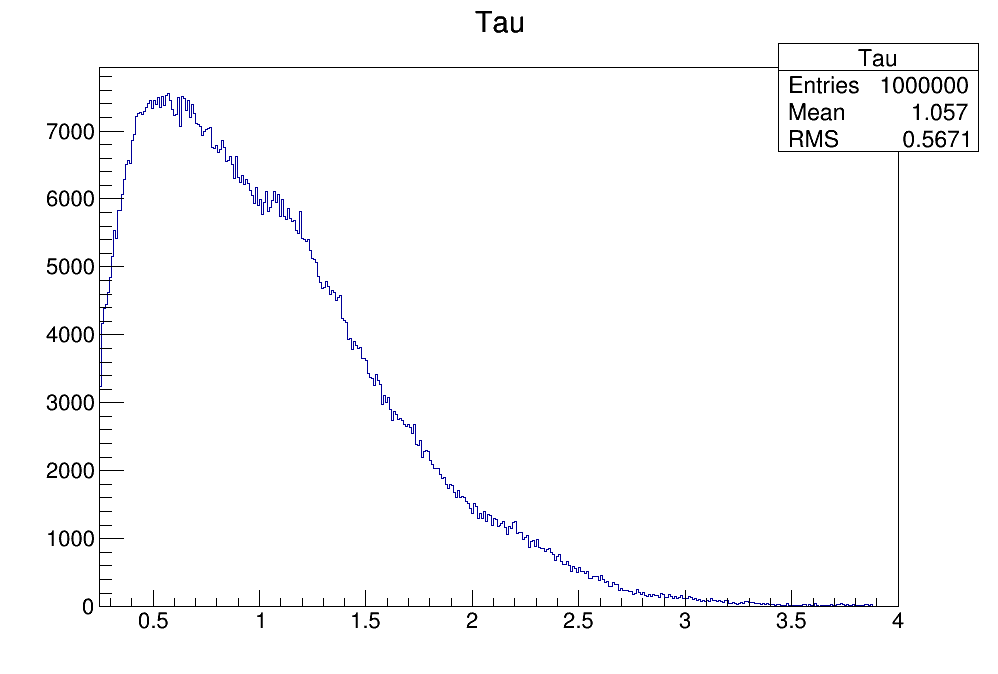 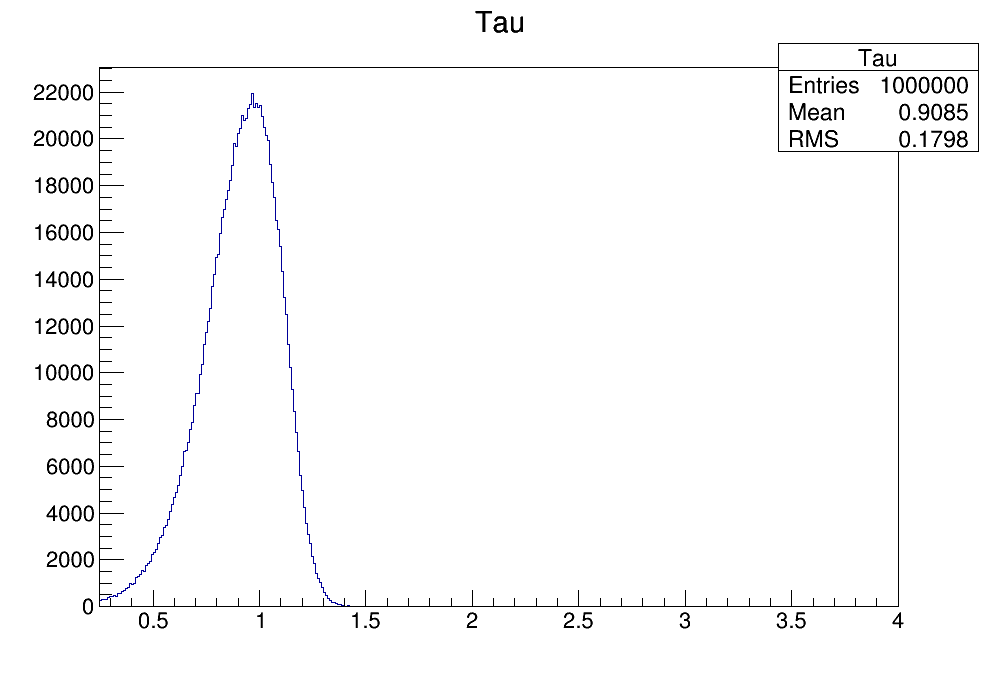 root -l C:\Si24\Si22peakcali\Fill1D_DSL.C
Execution of the emulator
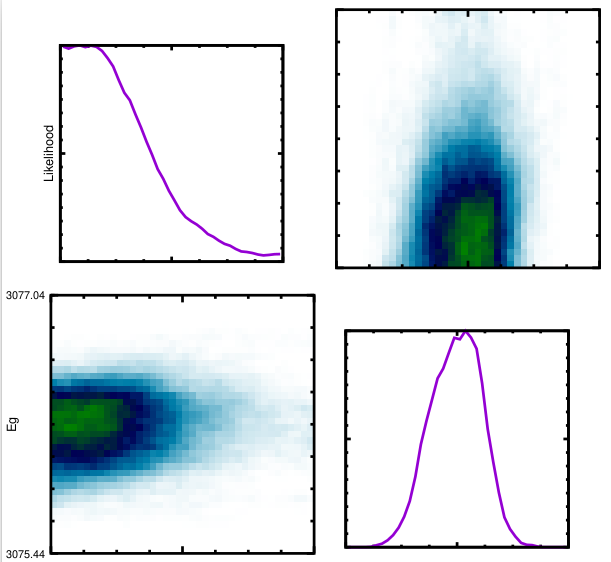 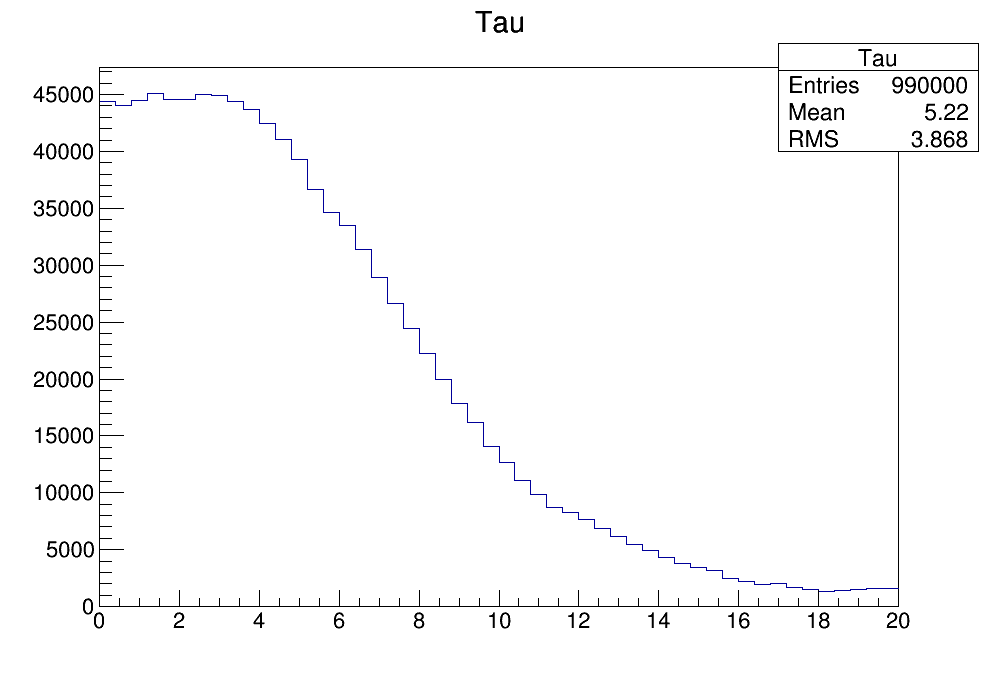 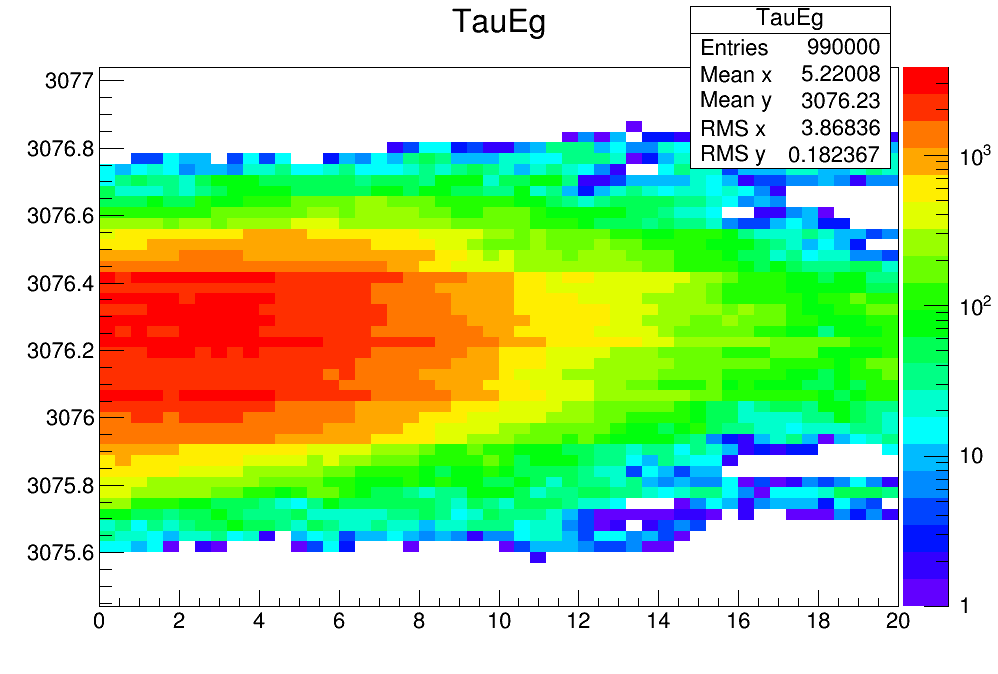 root -l C:\Si24\Si22peakcali\Fill1D_DSL.C
The Distribution Sampling tools use a Gaussian Process Emulator to emulate a slow model much more quickly than if the model were run directly. An emulator is basically an interpolator that can estimate the uncertainty associated with the outputs it produces. To train the emulator, the software requires hundreds of sample points. At each training point, you will need to provide the parameter values and the model outputs.

1) Enter the working directory (/home/sun/app/DistributionSampling-master/tutorial/parabolic_emulator).

2) We create a settings.dat file
madai_print_default_settings > ./settings.dat

3) We specify all of the experimentally observed measurements and errors in "experimental results" file. Also create a file that contains the list of observables that we want to make use of.
cp ../parabolic_example/experimental_results.dat .
cp ../parabolic_example/observable_names.dat .

4) create a parameter_priors.dat file that contains our assumptions about prior probability distribution for the values for the parameters.
cp ../parabolic_example/parameter_priors.dat .
A uniform prior distribution is in the format "UNIFORM MIN MAX"
A Gaussian prior distribution is in the format "GAUSSIAN MEAN STDDEV"

5) We are now ready to run the first Distribution Sampling tool in this workflow, madai_generate_training_points. This program will generate a Latin hypercube in the parameter space. The number of sample points is determined by the GENERATE_TRAINING_POINTS_NUMBER_OF_POINTS setting. The output of madai_generate_training_points is a series of files model_output/run*/parameters.dat.
madai_generate_training_points .
cat ./model_output/run0001/parameters.dat
6) The next task is to actually evaluate the model at this point in parameter space. This step is typically left up to you because your modeling program likely has its own way of reading in parameters and writing outputs. You will need to read in the parameter values in the parameters.dat files and write results as described below. For this tutorial, we have written a little Python program to generate model outputs from the files and directories created by madai_generate_training_points. parabolic_evaluate.py takes as command-line arguments the names of a directories that contain a file named parameters.dat and writes a file called results.dat in each directory.
../parabolic_example/parabolic_evaluate.py model_output/run*
cat ./model_output/run0001/results.dat

Aside: It doesn't matter how you populate the results.dat files. We expect that for your actual simulation runs, you will be running the full model on a supercomputer or on a dozen nodes of a cluster. Also, the parameters.dat files don't have to be a Latin hypercube. You are free to select them using any method.

7) After generating the training points, we compute the principal component analysis decomposition of the outputs.
madai_pca_decompose .

8) Change the setting EMULATOR_TRAINING_ALGORITHM to the following:
madai_change_setting . EMULATOR_TRAINING_ALGORITHM exhaustive_geometric_kfold_common
madai_change_setting . EMULATOR_TRAINING_ALGORITHM basic

9) To run the basic training program:
madai_train_emulator .

10) Set madai_emulate as the EXTERNAL_MODEL_EXECUTABLE and set its single argument.
madai_change_setting . EXTERNAL_MODEL_EXECUTABLE madai_emulate
madai_change_setting . EXTERNAL_MODEL_ARGUMENTS .
madai_change_setting . EXTERNAL_MODEL_EXECUTABLE "" (optional, set the EXT to empty value the madai_generate_trace will use internal emulator)
11) The final step is to run the Markov chain Monte Carlo (MCMC) routine on the code. The madai_generate_trace program uses the trained Gaussian Process model emulator to produce model outputs for points in parameter space. These model outputs are compared to observed values to calculate relative likelihood. We use the term "trace" to refer to the samples generated from the MCMC algorithm.
madai_change_setting . SAMPLER_NUMBER_OF_SAMPLES 1000000
madai_change_setting . MCMC_NUMBER_OF_BURN_IN_SAMPLES 10000
Note that the number of burn-in samples are not subtracted from the number of samples specified by SAMPLER_NUMBER_OF_SAMPLES. Burn-in samples are discarded so that all the samples in the output csv files are good samples.
madai_generate_trace . "mcmc.csv"
madai_generate_trace . "100k.csv"

12) Plotting
madai_gnuplot_scatterplot_matrix million_exhaustive.csv million_exhaustive.pdf parameter_priors.dat 50
madai_gnuplot_scatterplot_matrix 100k.csv 100k.pdf parameter_priors.dat 50
madai_gnuplot_scatterplot_matrix mcmc.csv mcmc.pdf parameter_priors.dat 50
The utility madai_analyze_trace computes some basic statistics about the samples in the generated trace that may be useful to know.
madai_analyze_trace . million_basic.csv >ana_results.dat

madai_change_setting . SAMPLER_NUMBER_OF_SAMPLES 250000
madai_pca_decompose .
madai_train_emulator .
madai_generate_trace . "million_exhaustive.csv"
madai_gnuplot_scatterplot_matrix mcmc.csv mcmc.pdf parameter_priors.dat 50

madai_launch_multiple_madai_generate_trace . 10 mcmc_parallel
madai_catenate_traces mcmc_parallel_*.csv >mcmc-100000.csv
madai_analyze_trace . mcmc-100000.csv >ana_results.dat
madai_gnuplot_scatterplot_matrix mcmc-1000000.csv ./figs/50.pdf parameter_description.dat 50
[Speaker Notes: madai_launch_multiple_madai_generate_trace . 4 million_parallel
madai_catenate_traces million_parallel_*.csv >million_exhaustive.csv
It seems that N parallel discard burn-in samples N times]
bac_model_uncertainty.sh

mv model_output_uncertainty model_output
#madai_change_setting . EMULATOR_TRAINING_ALGORITHM basic
madai_change_setting . EMULATOR_TRAINING_ALGORITHM exhaustive_geometric_kfold_common
madai_change_setting . SAMPLER_NUMBER_OF_SAMPLES 125000
madai_change_setting . MCMC_NUMBER_OF_BURN_IN_SAMPLES 20000
madai_pca_decompose .
echo "madai_pca_decompose . ----- done -----"
madai_train_emulator .
echo "madai_train_emulator . ----- done -----"
madai_launch_multiple_madai_generate_trace . 4 parallel
echo "madai_launch_multiple_madai_generate_trace . 4 parallel ----- done -----"
madai_catenate_traces parallel_*.csv >500k_model_uncertainty_1248.csv
madai_gnuplot_scatterplot_matrix 500k_model_uncertainty_1248.csv 500k_model_uncertainty_1248.pdf parameter_priors.dat 50
mv model_output model_output_uncertainty
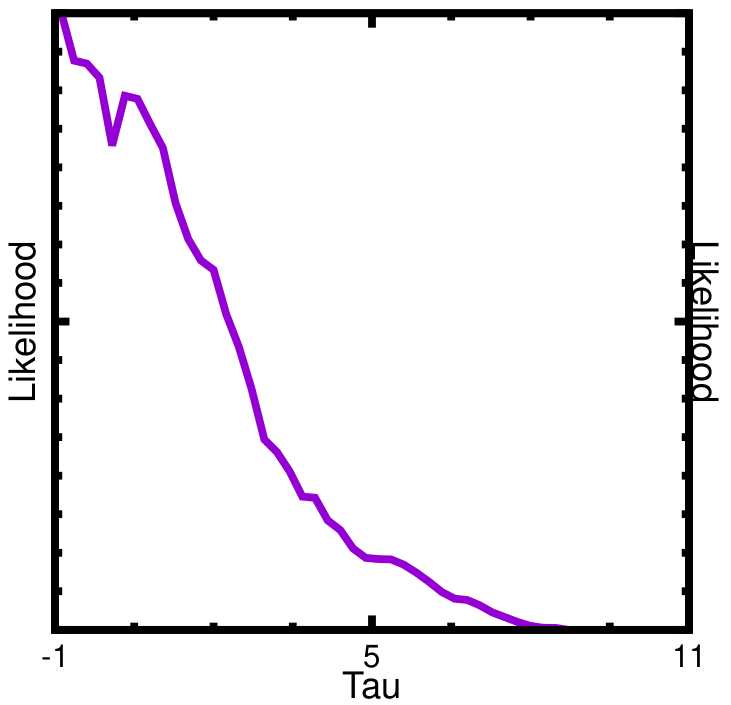 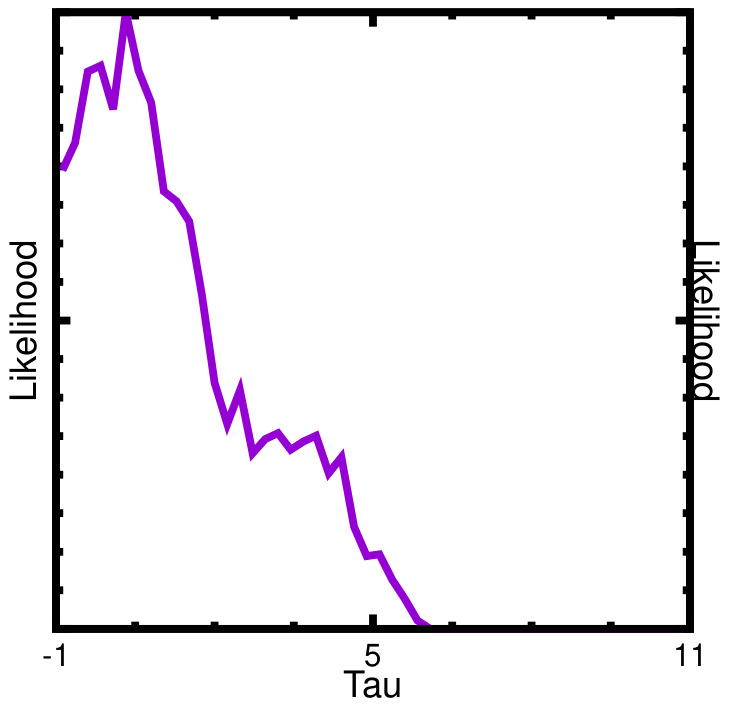 number_of_samples 10k
number_of_samples 100k
3076 keV
0,2,4,6,8,10 fs
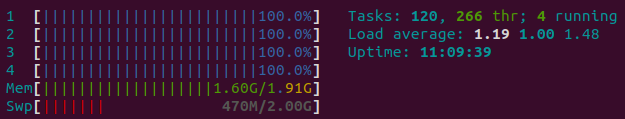 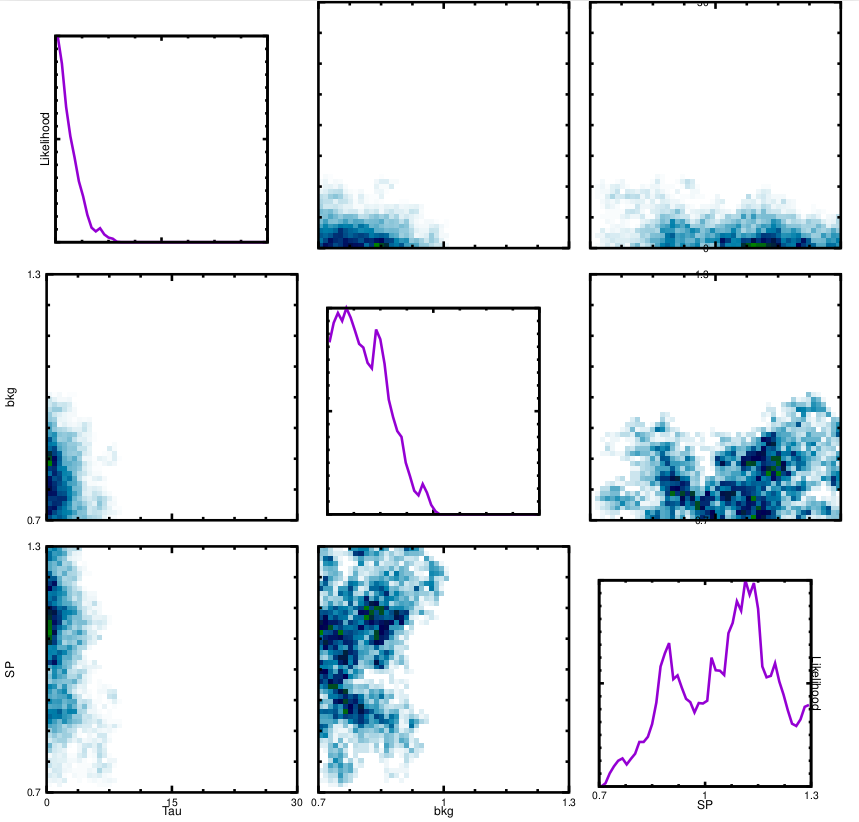 τ
bkg
sp
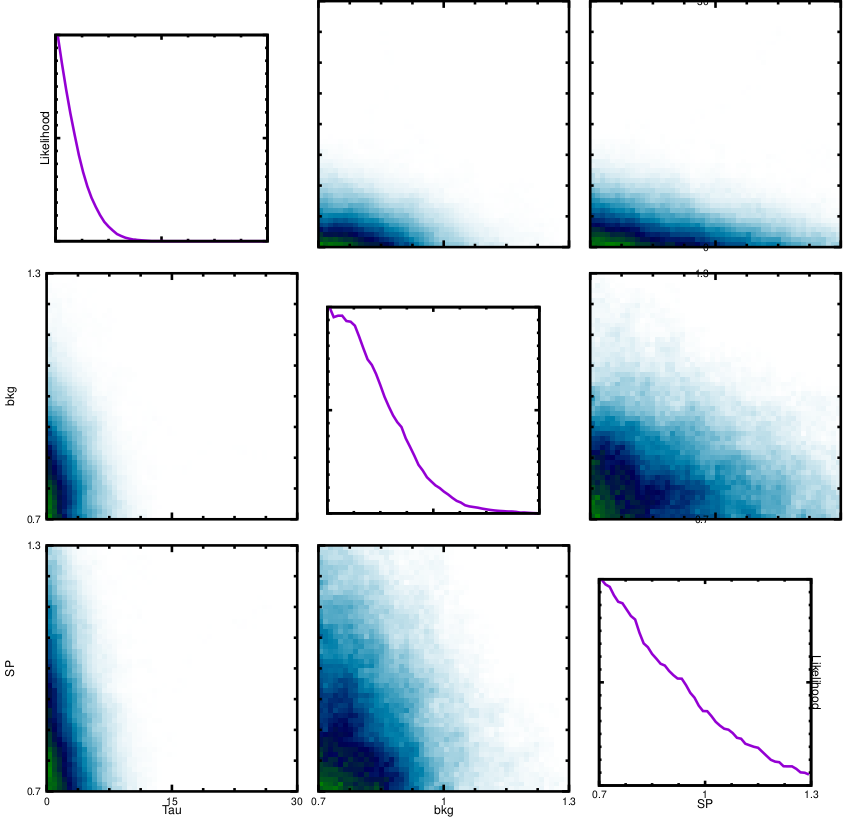 τ
bkg
sp
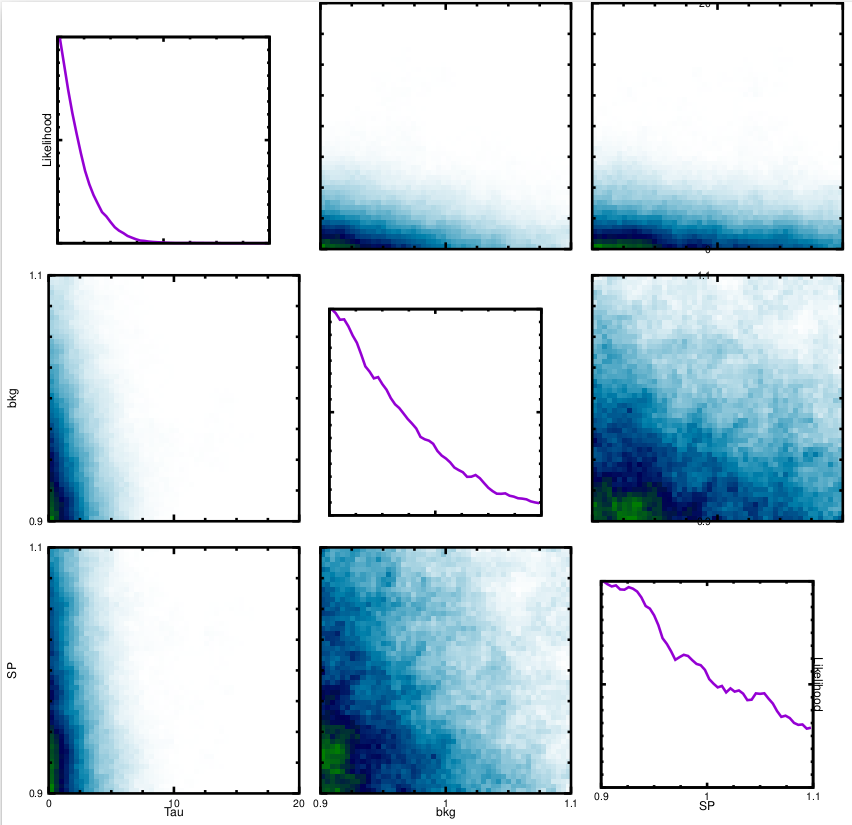 τ
bkg
sp
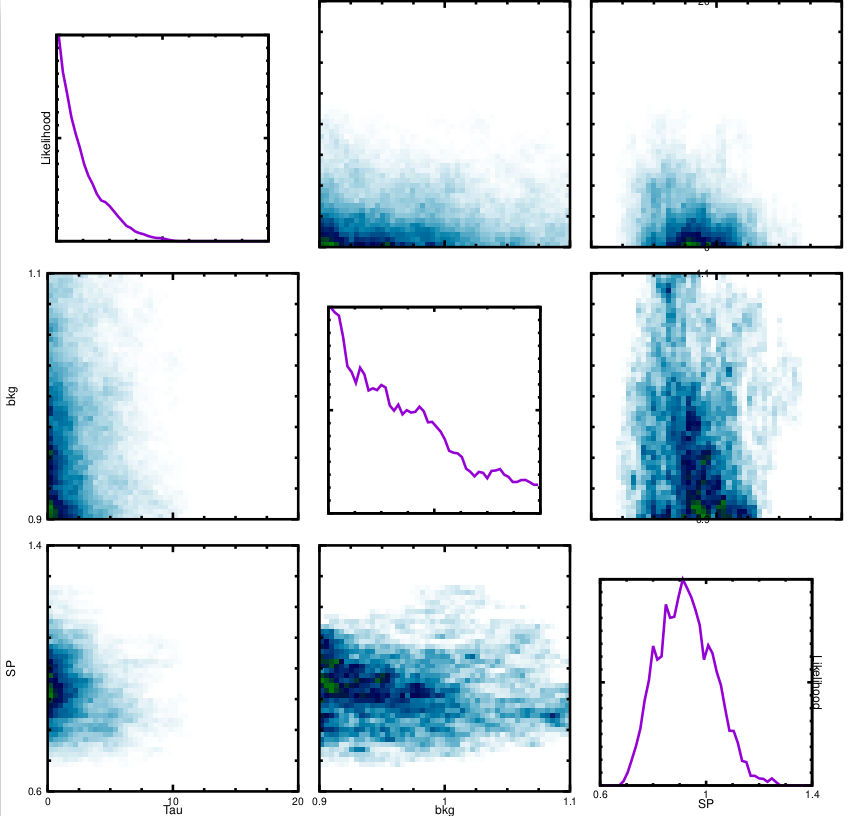 τ
bkg
sp
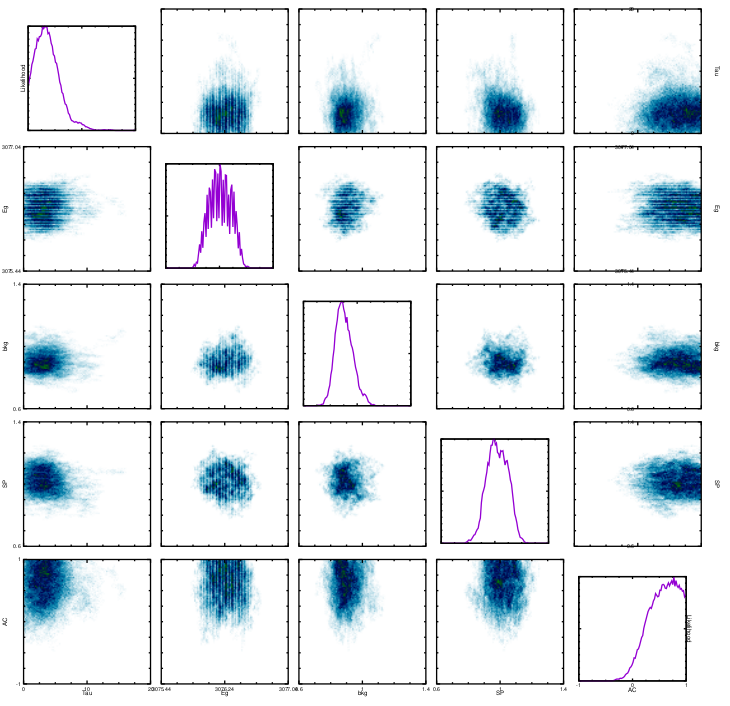 30*5*5*5*5=18750*20
τ
Eg
bkg
SP
AC
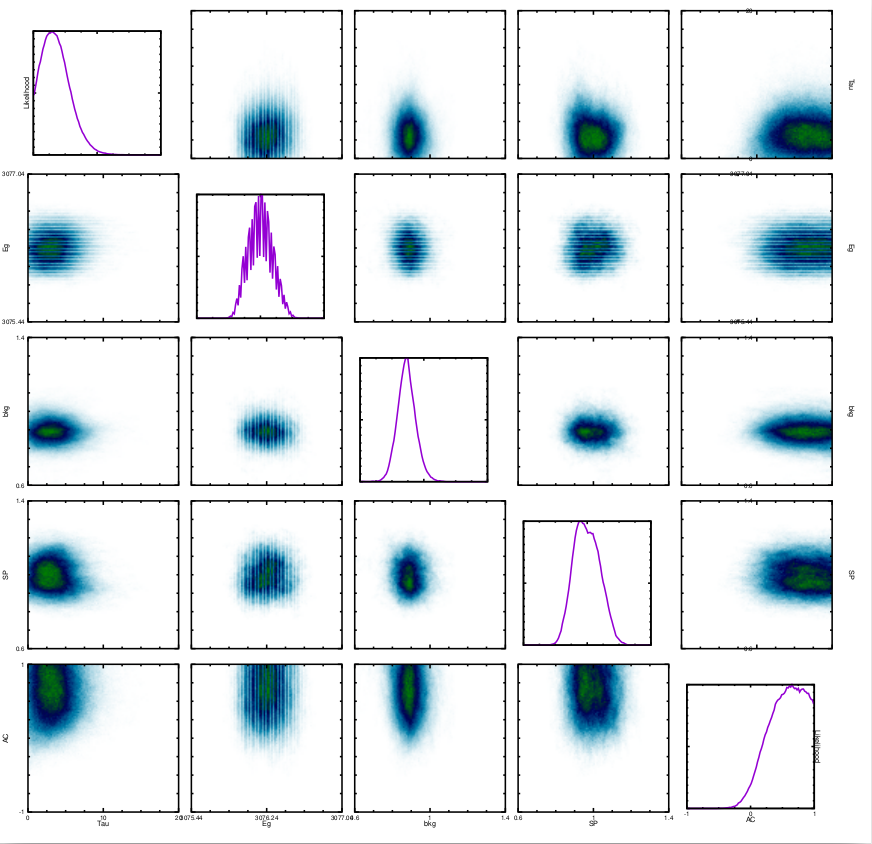 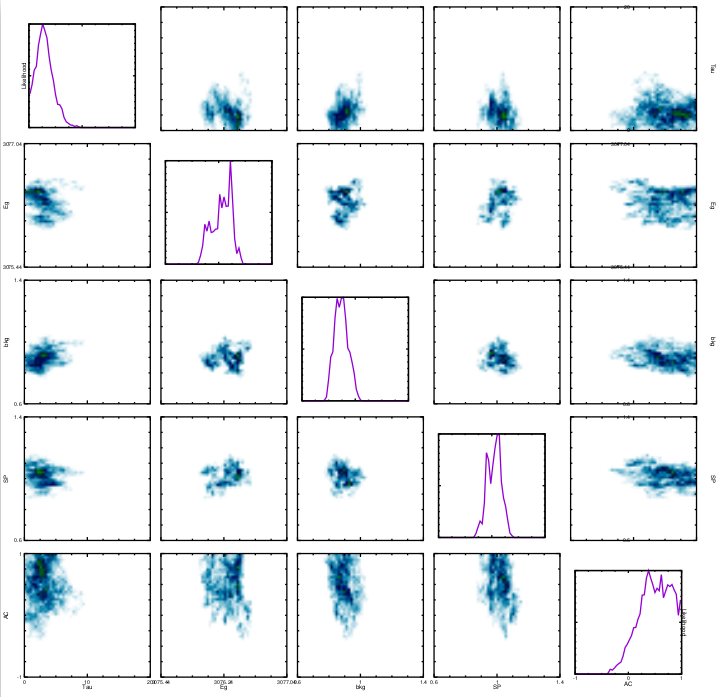 10k
[Speaker Notes: madai_change_setting . SAMPLER_NUMBER_OF_SAMPLES 10000
madai_pca_decompose .
madai_train_emulator .
madai_generate_trace . "10k_basic_emulator.csv"
madai_gnuplot_scatterplot_matrix 10k_basic_emulator.csv 10k_basic_emulator.pdf parameter_priors.dat 50]
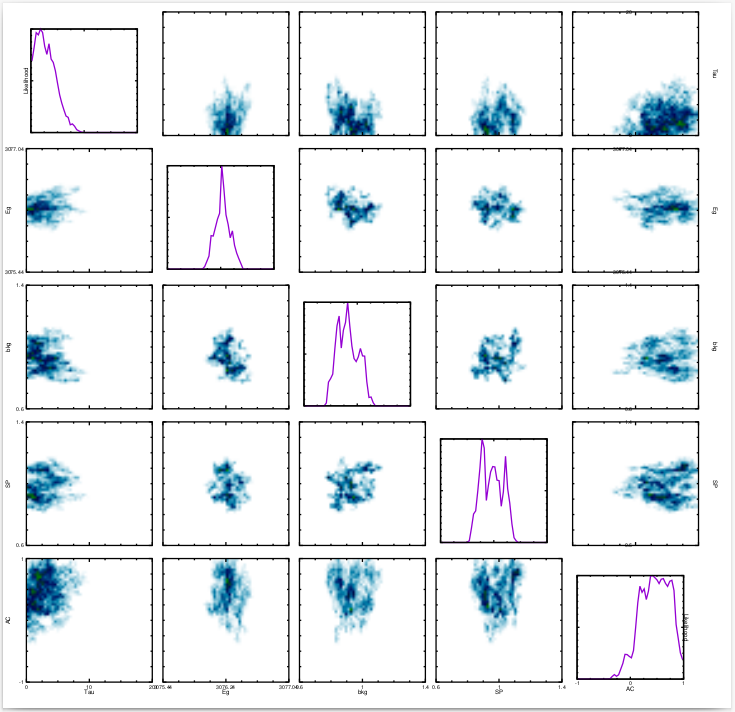 [Speaker Notes: madai_change_setting . SAMPLER_NUMBER_OF_SAMPLES 10000
madai_change_setting . MCMC_NUMBER_OF_BURN_IN_SAMPLES 200
madai_pca_decompose .
madai_train_emulator .
madai_generate_trace . "10k_basic_burn.csv"
madai_gnuplot_scatterplot_matrix 10k_basic_burn.csv 10k_basic_burn.pdf parameter_priors.dat 50]
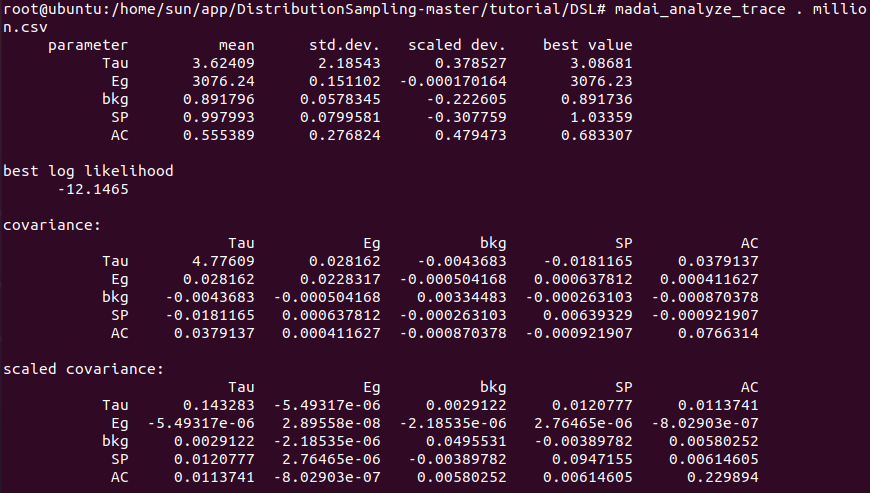 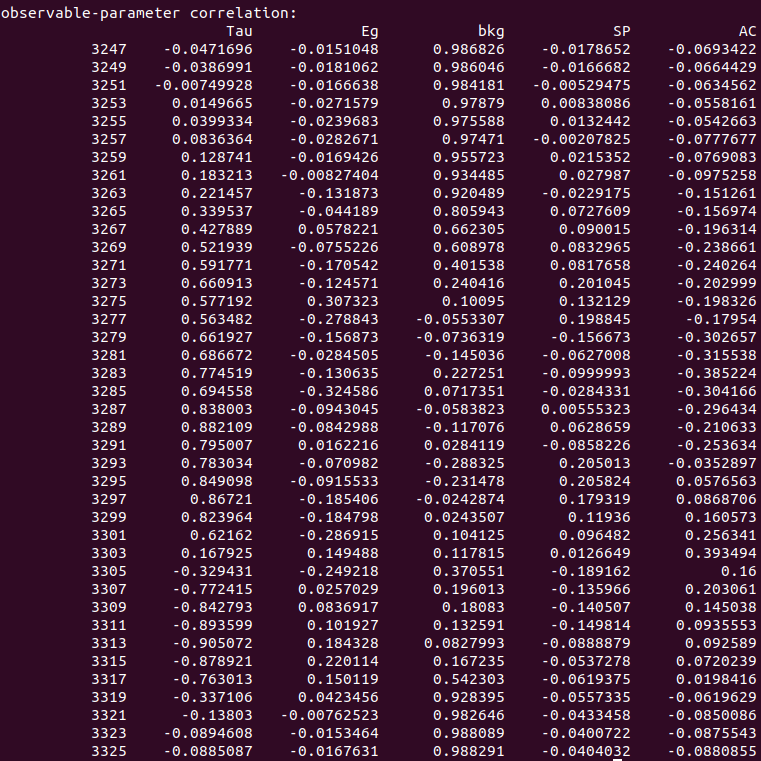 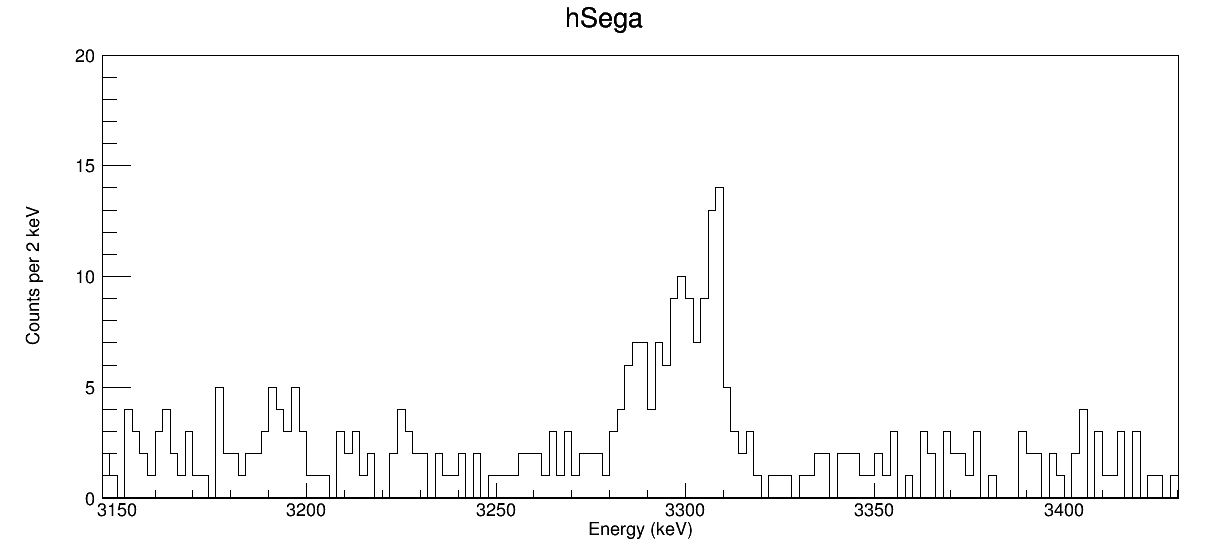 Data
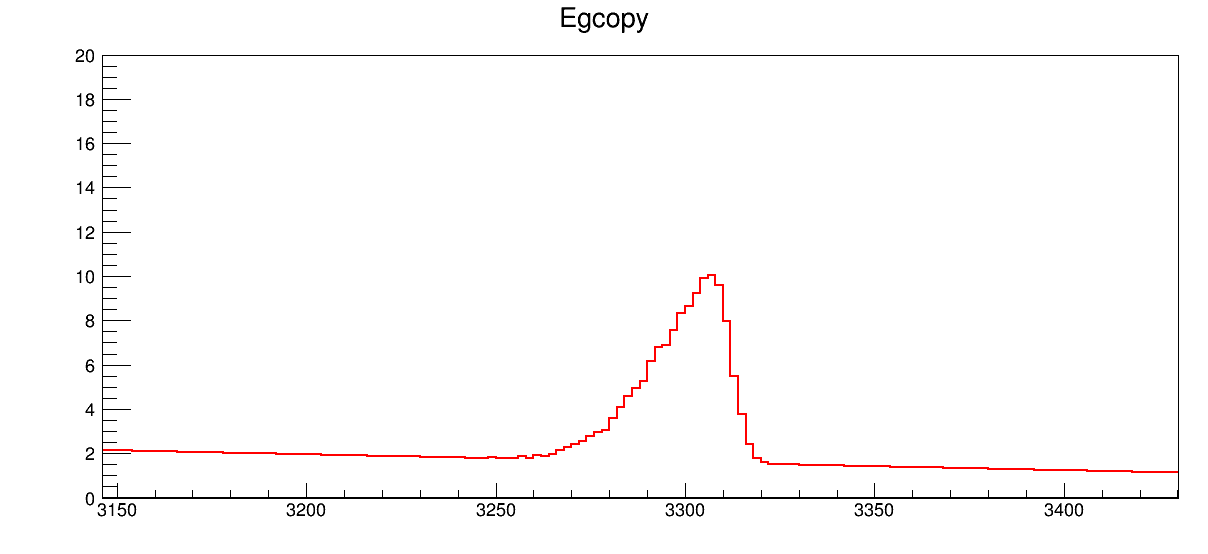 Model
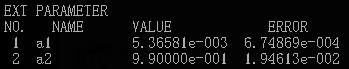 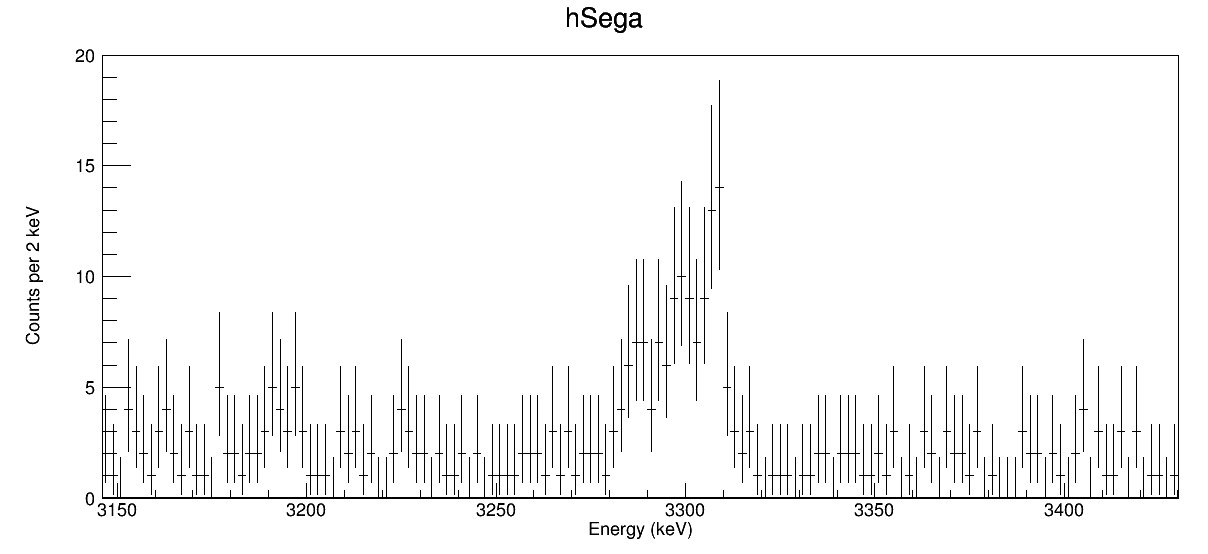 Data with data uncertainty
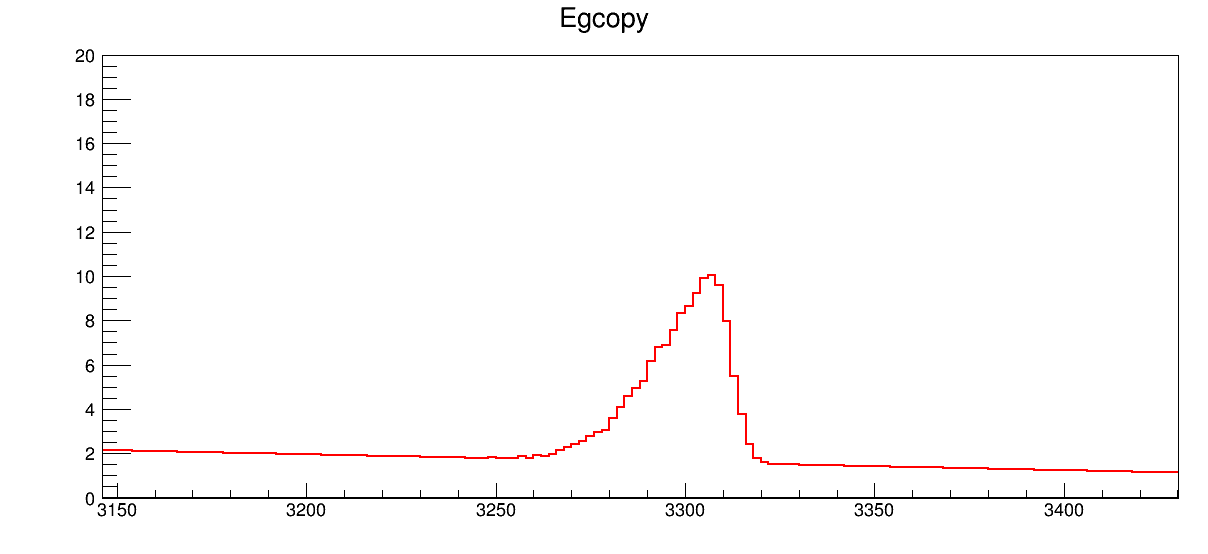 Model
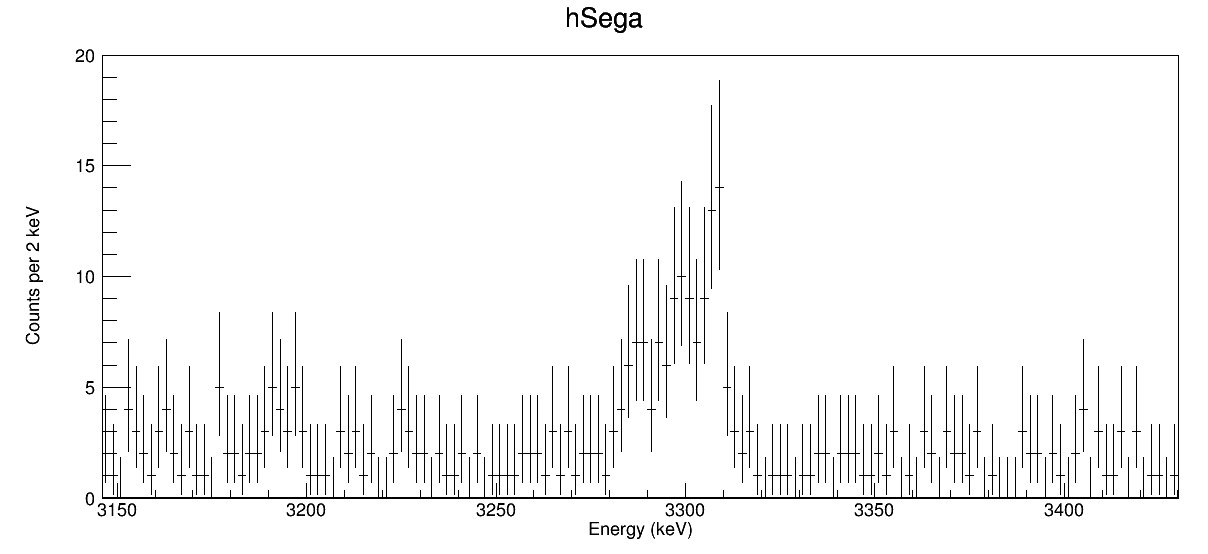 Data with data uncertainty
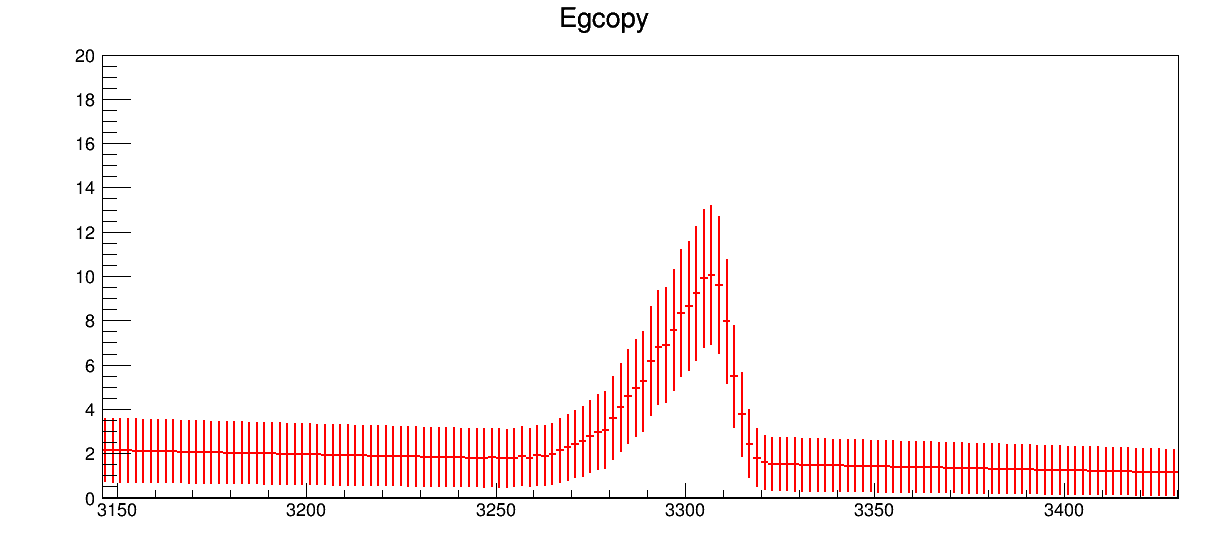 Model with statistical uncertainty
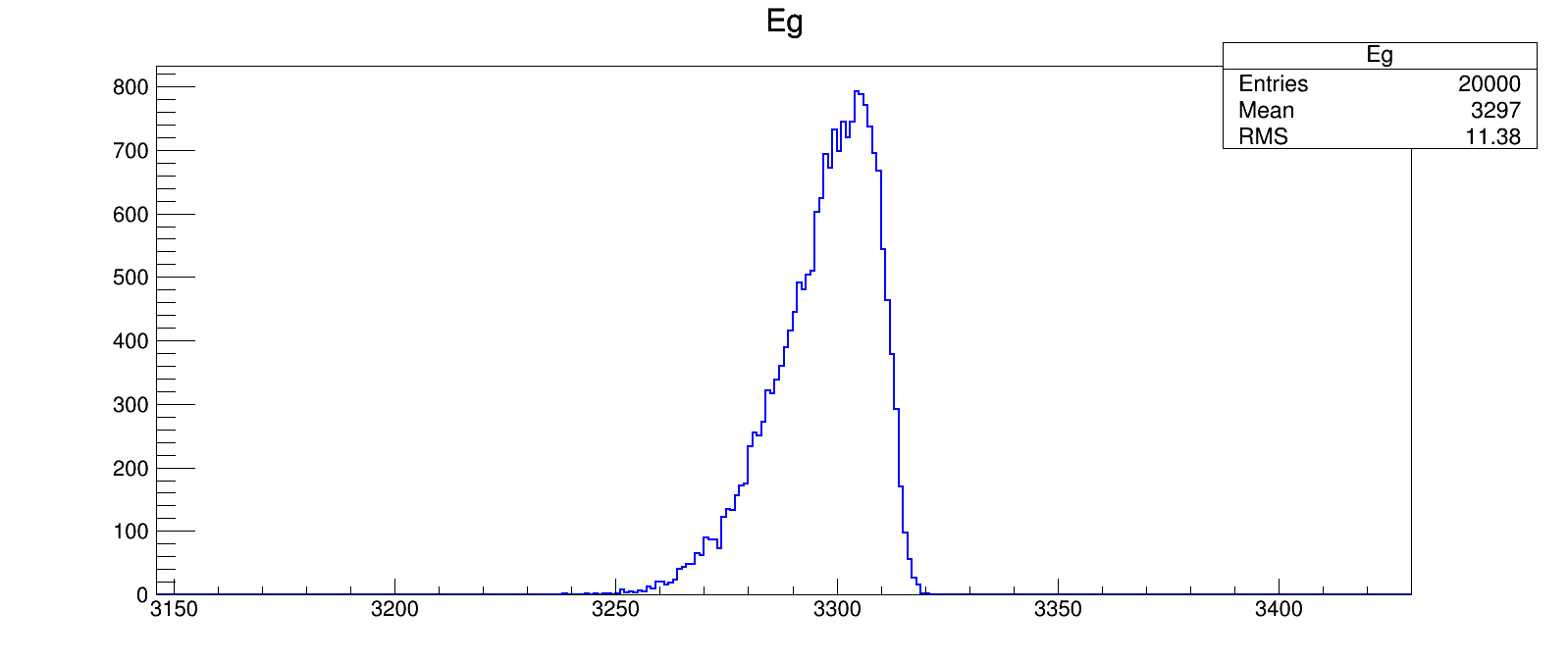 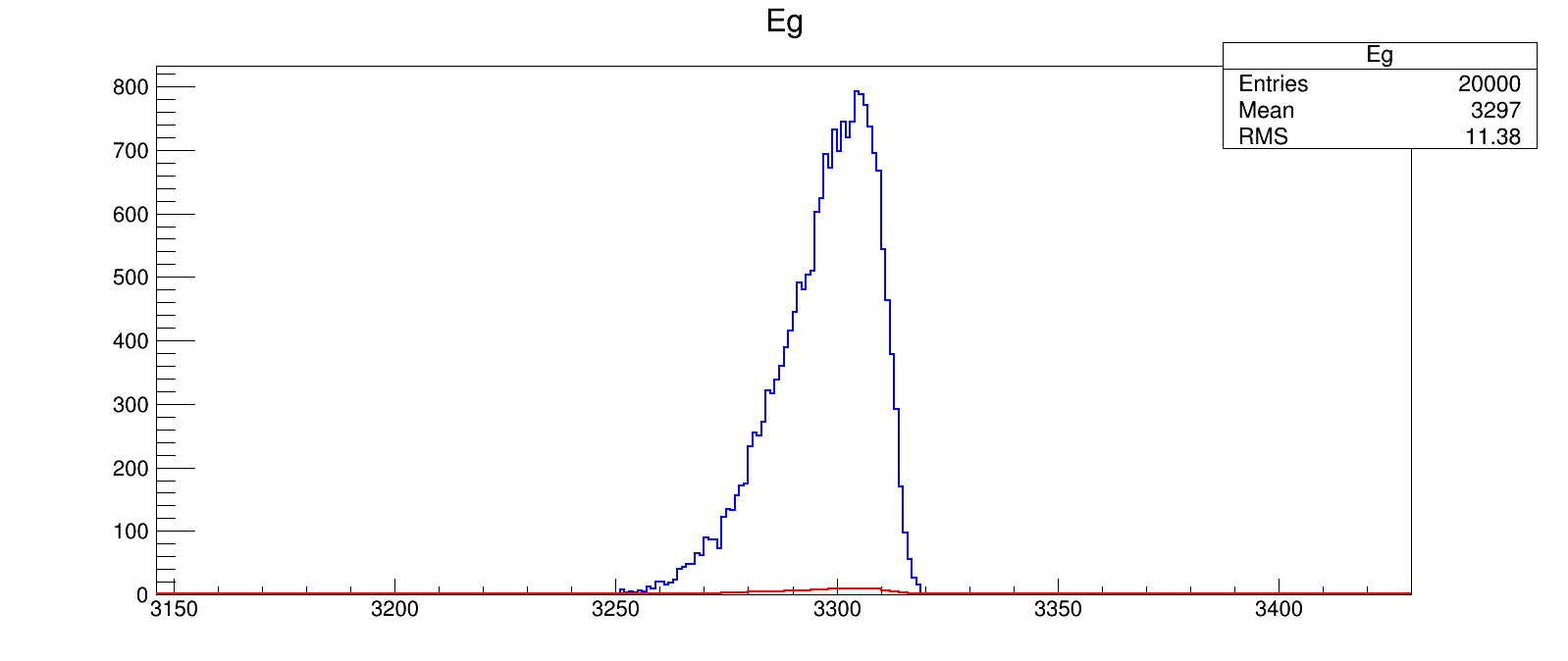 Scale down
[Speaker Notes: TFile *_file0 = TFile::Open("D:/X/out/DSL/Eg3076/S31_Gamma3076_Eg3076.25_Tau3.0_SP1.00_AC0.6_best.root")
TCanvas* c1   = new TCanvas("c1","c1",1600,700);
c1->cd();
Eg->SetLineWidth(2)
Eg->SetLineColor(4)
Eg->GetXaxis()->SetRangeUser(3146,3430)
Eg->Draw()
TFile *_file1 = TFile::Open("D:/X/out/DSL_Comparison/Eg3076/S31_Gamma3076_Eg3076.25_Tau3.0_SP1.00_AC0.6_bkg0.9_best.root")
hFit->SetLineWidth(2)
hFit->Draw("same")]
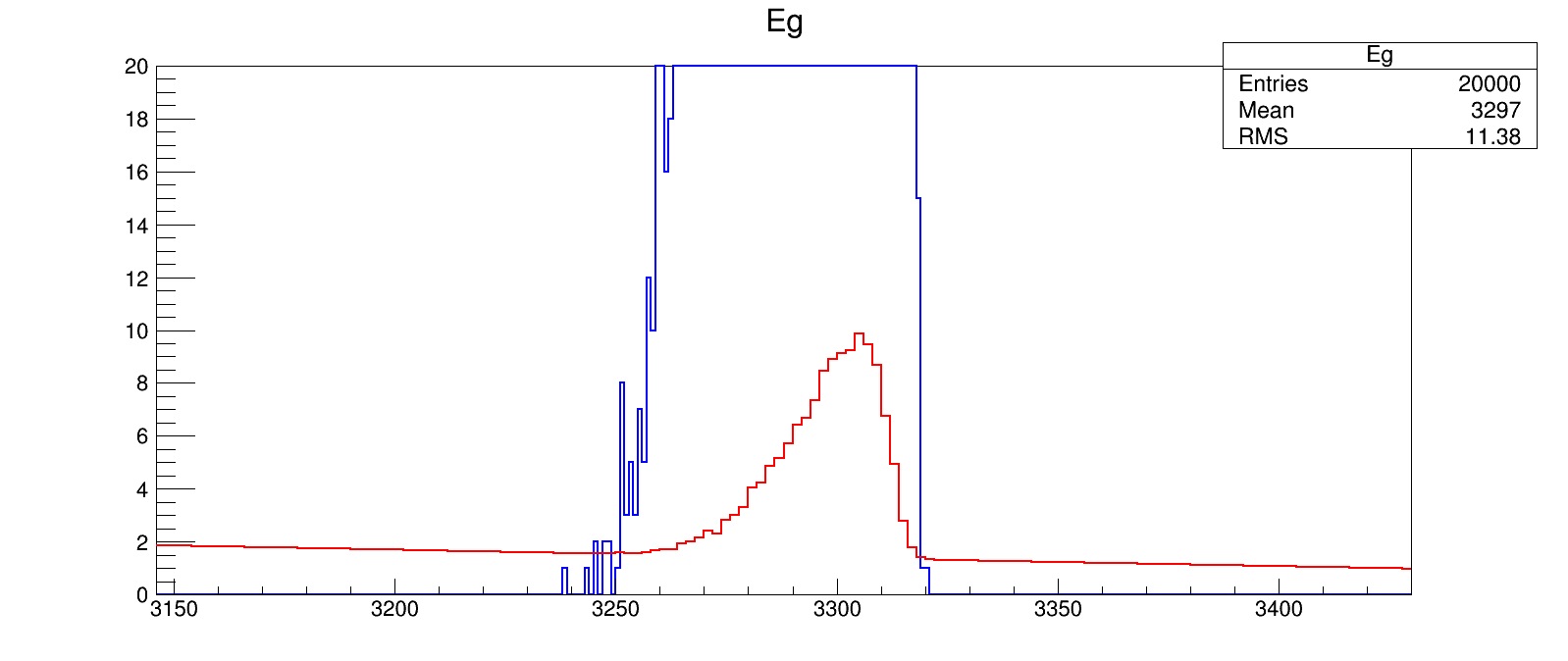 S = 0.00537(68)
1 / S = 186
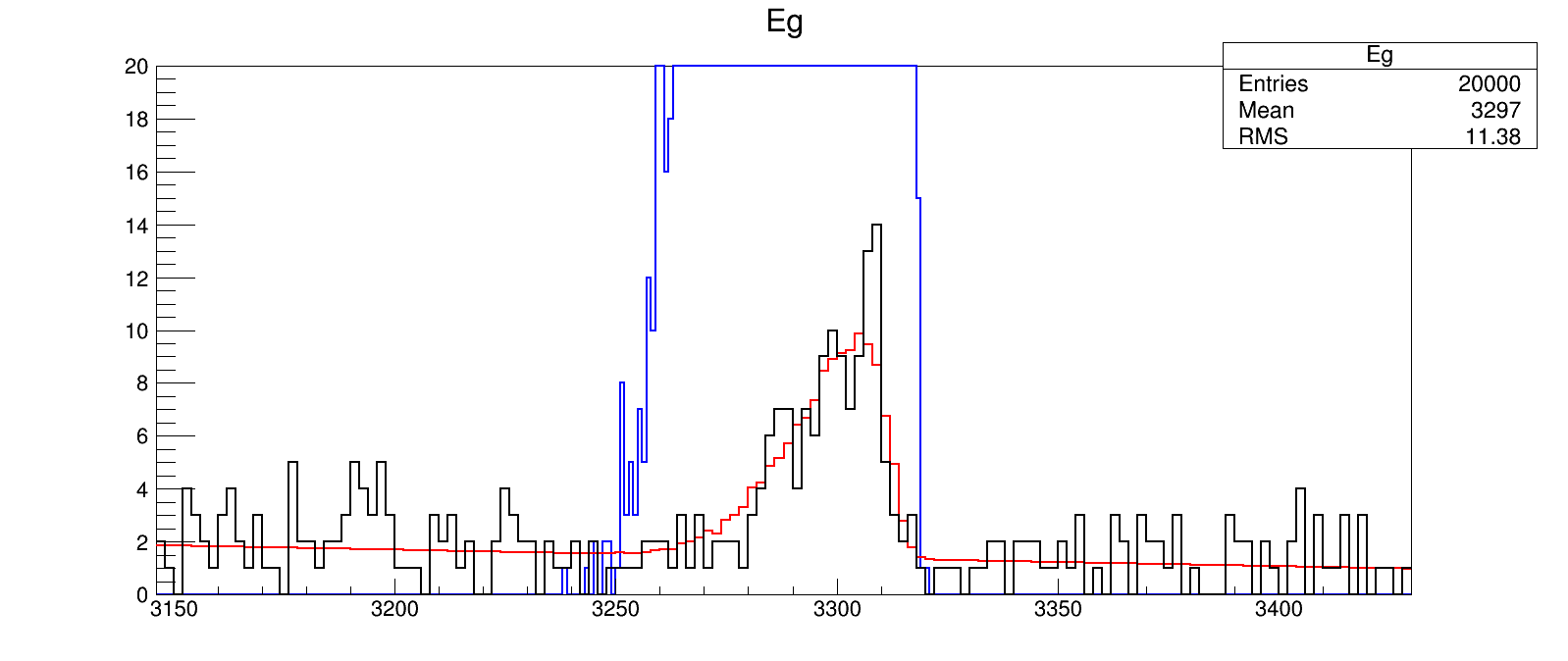 [Speaker Notes: hFit->GetYaxis()->SetRangeUser(0,20)
hSega->SetLineWidth(2)
hSega->Draw("same")]
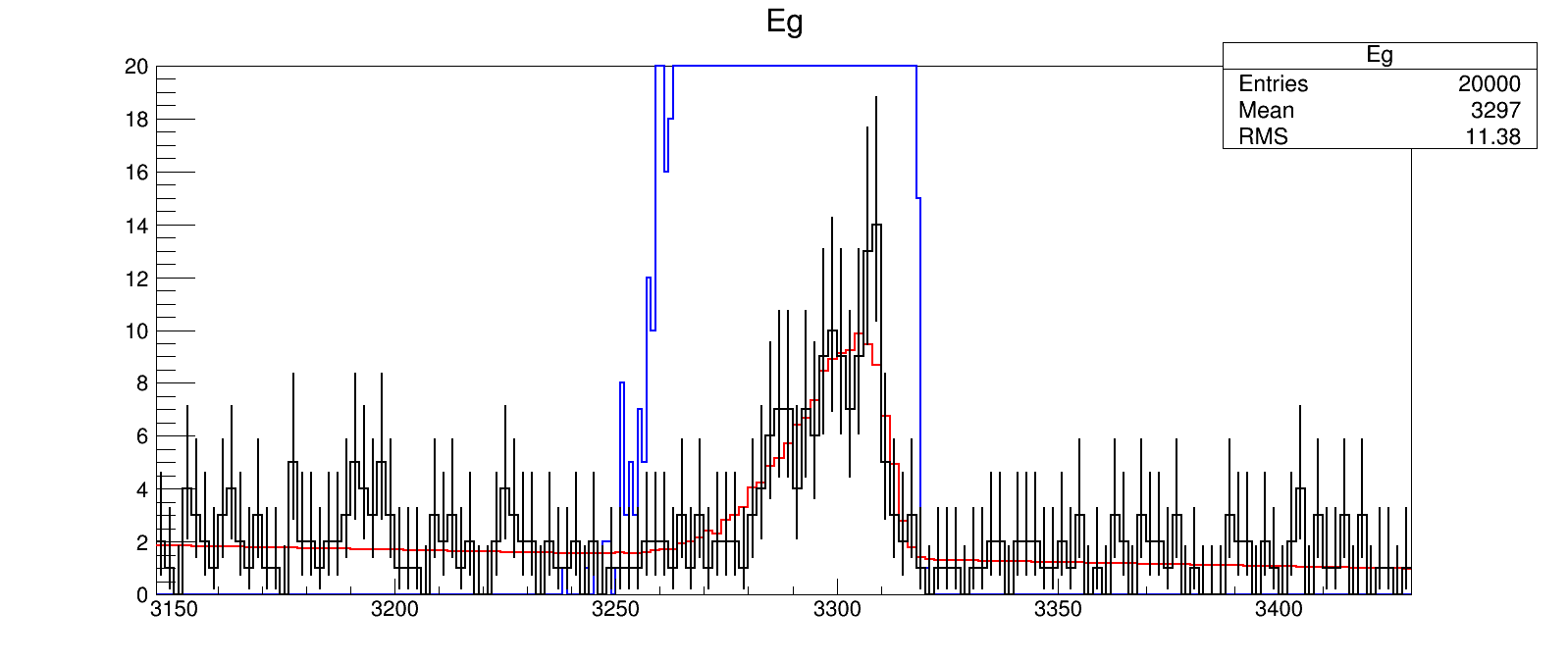 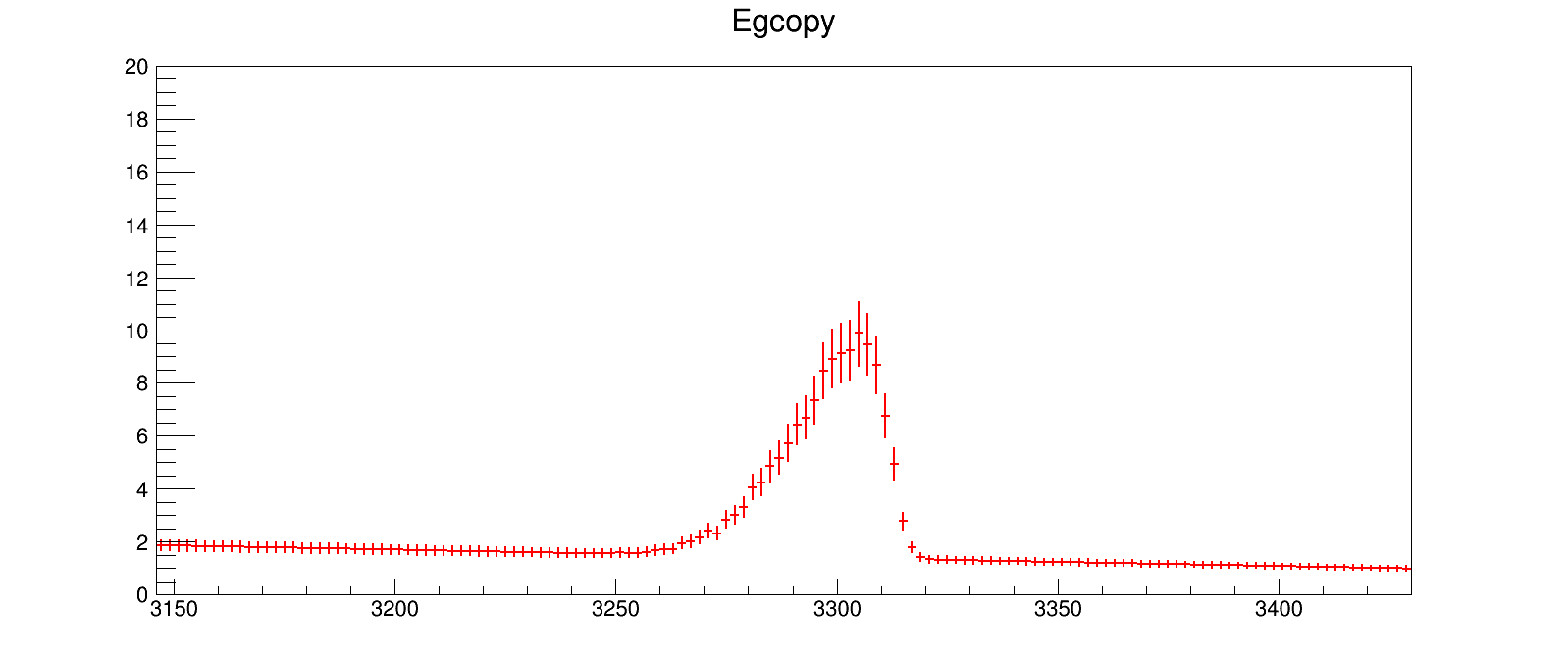 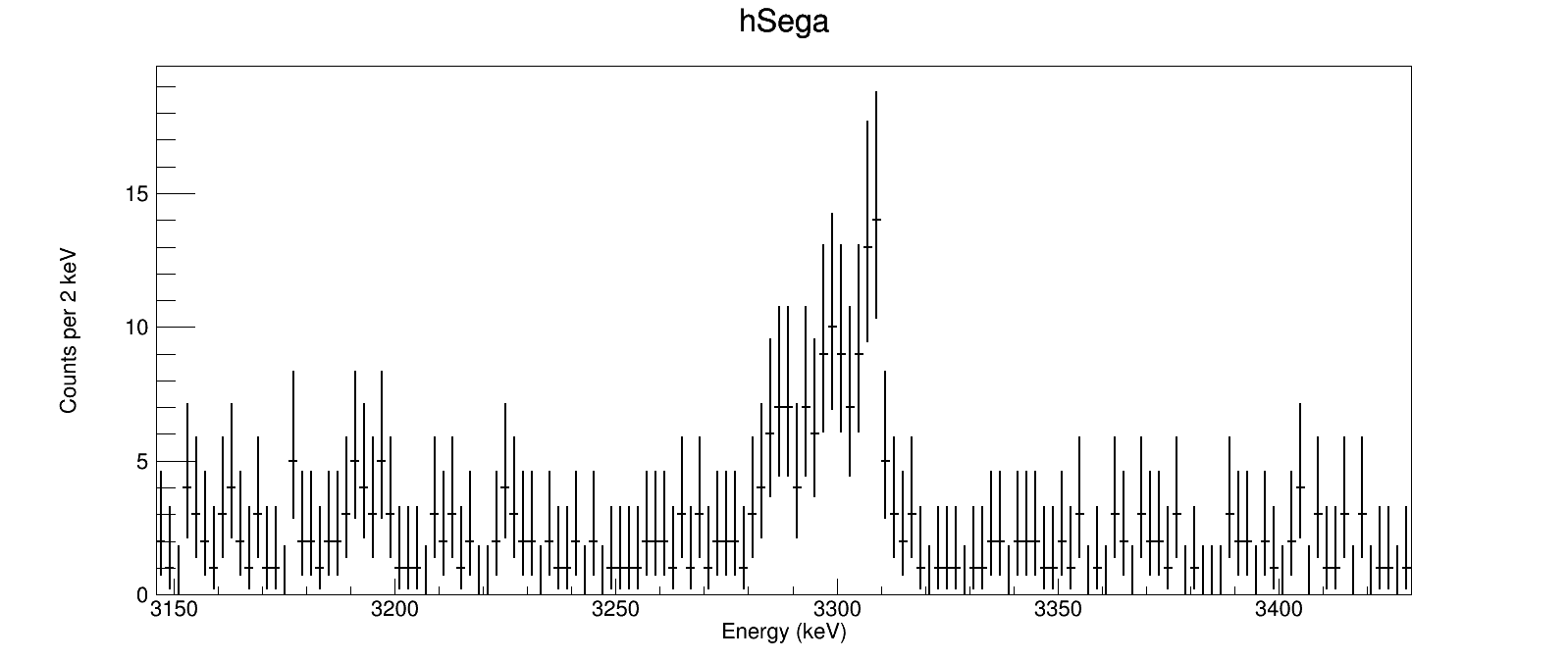 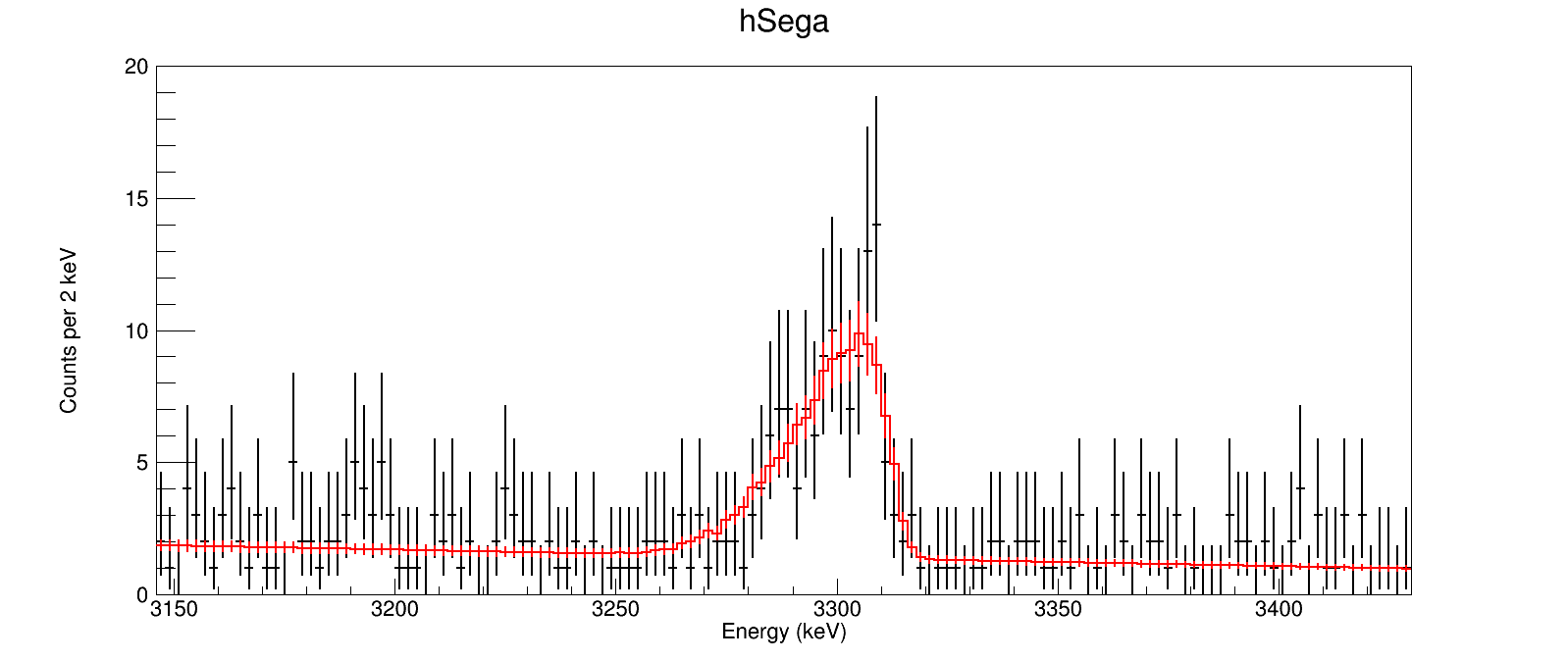 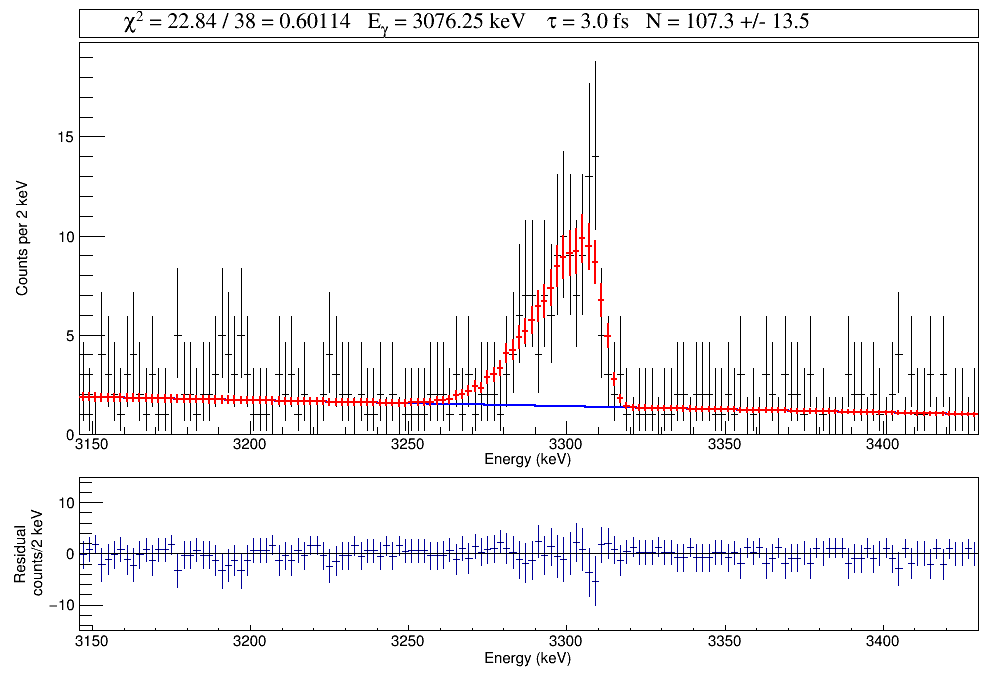 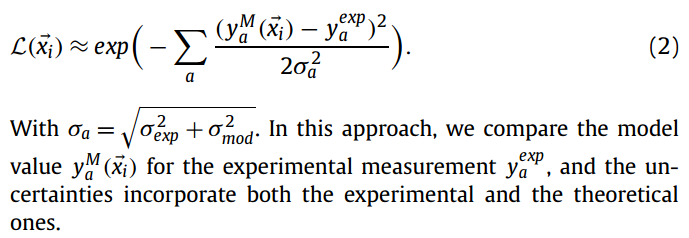 P. Morfouace et al., Phys. Lett. B 799, 135045 (2019).
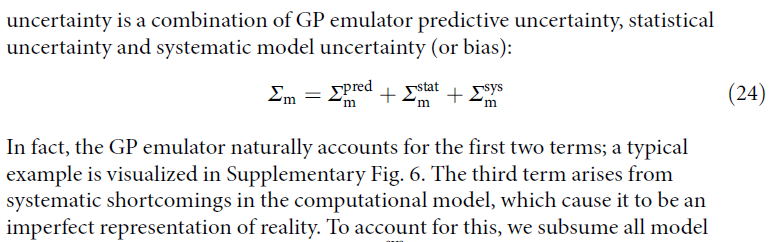 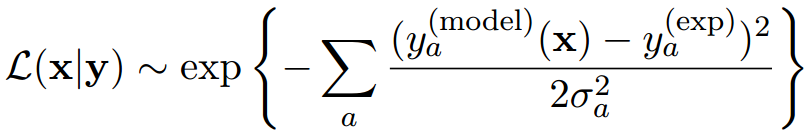 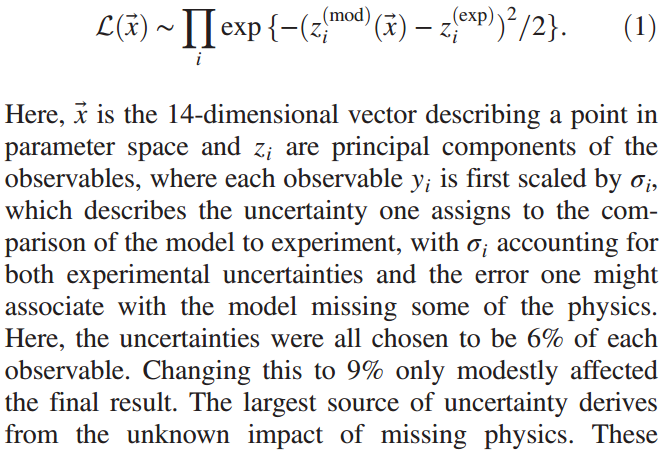 J. E. Bernhard  et al., Nat. Phys. 15, 1113 (2019).
S. Pratt et al., Phys. Rev. Lett. 114, 202301 (2015).
[Speaker Notes: The model misses some of the physics.
The example includes model uncertainty.
With/without model uncertainty don't change much.]
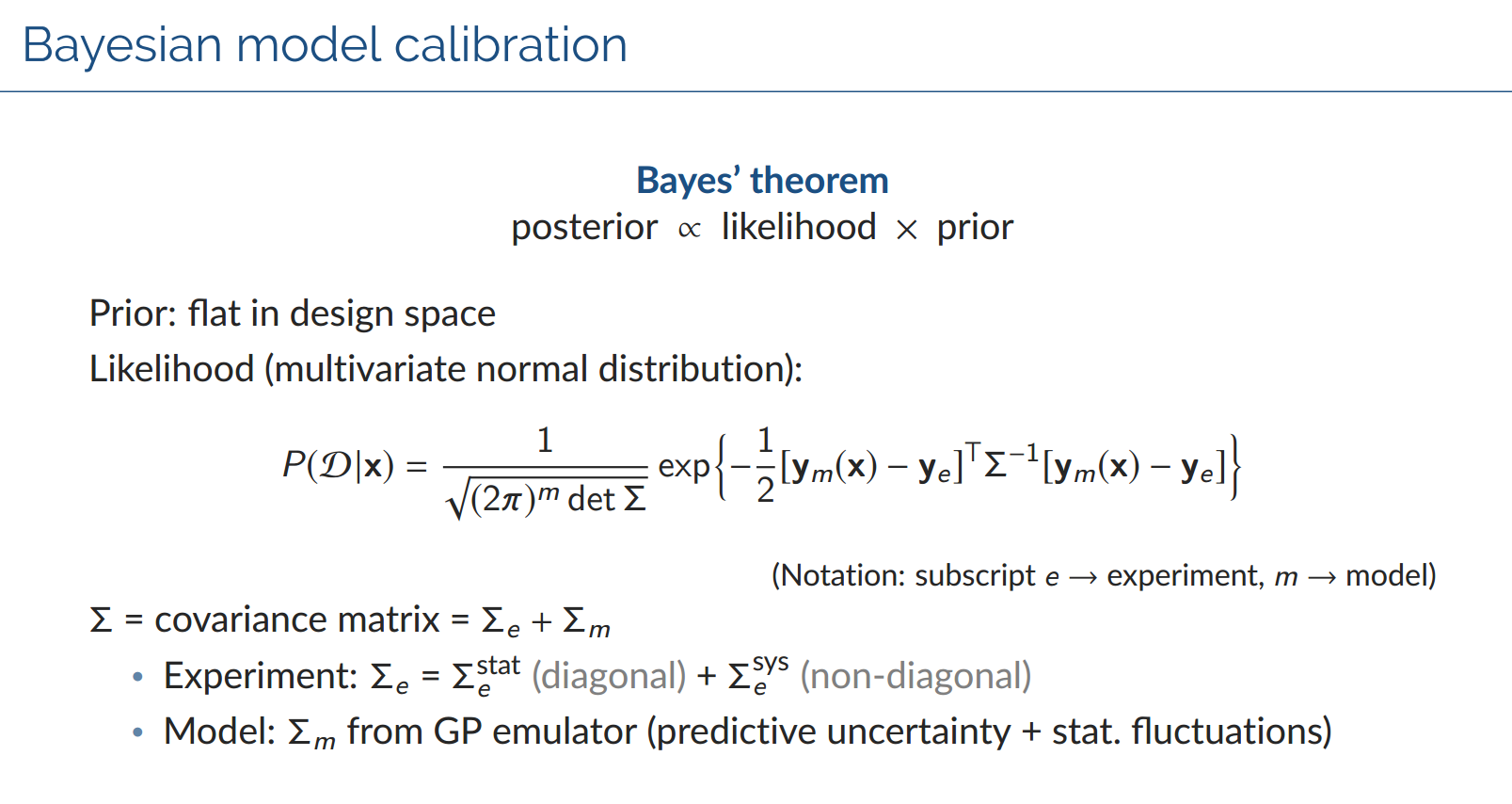 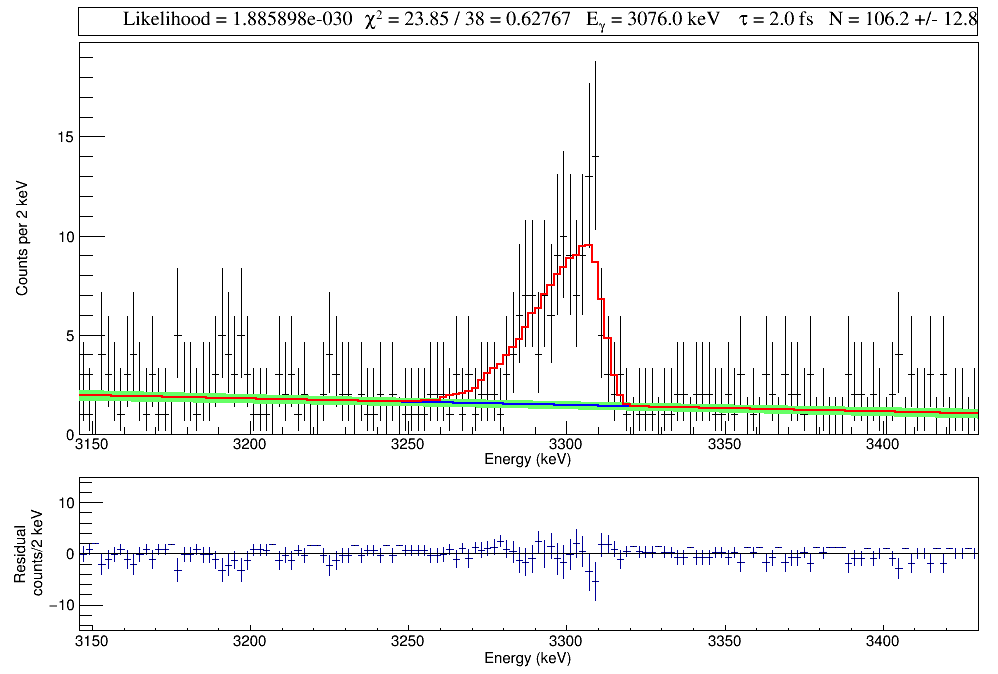 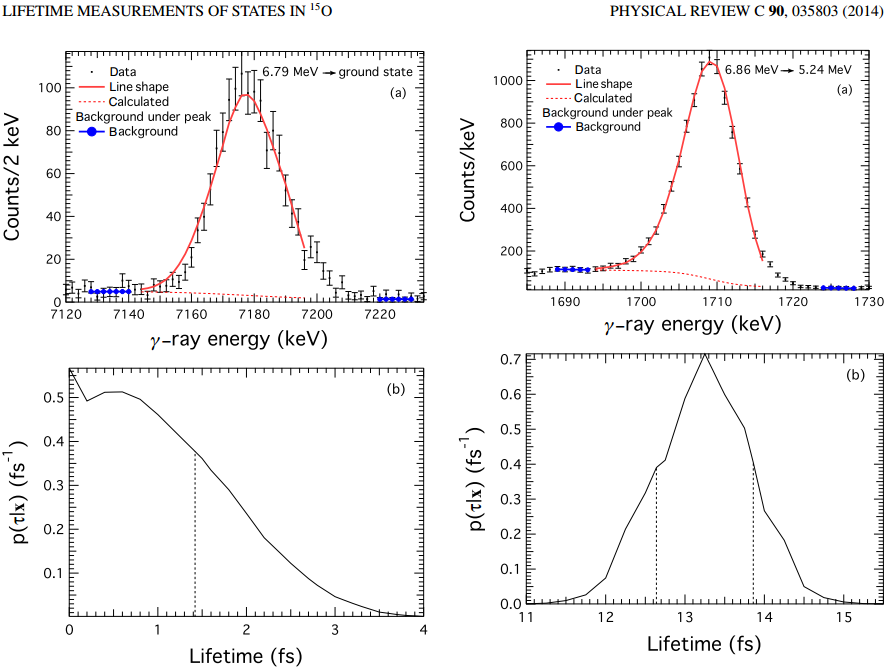 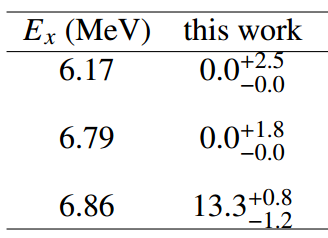 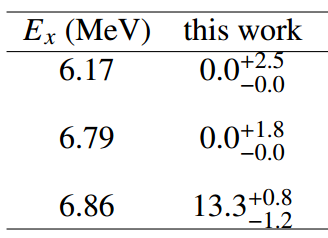 Maximum Likelihood Method
Pearson's χ2
Neyman's χ2
ROOT fit Maximum likelihood
emcee likelihood
Used by L. J. Sun et al., Phys. Rev. C 103, 014322 (2021).
Equivalent to ROOT likelihood and
emcee likelihood
Used by N. Galinski et al., Phys. Rev. C 90, 035803 (2014).
Adopted by most Bayesian-MCMC studies
Σ should include all necessary uncertainties.
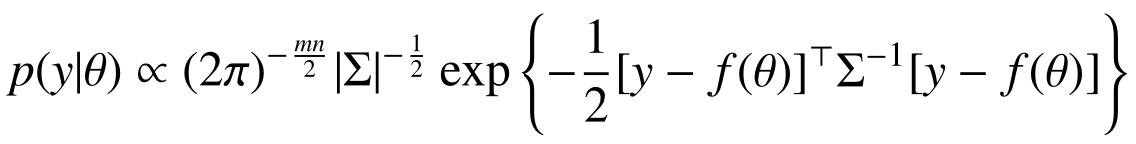 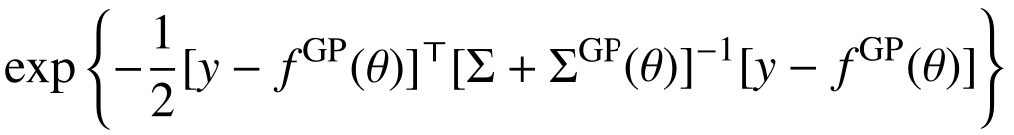 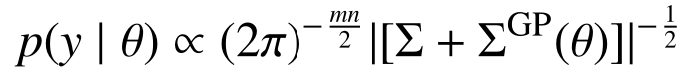 Used by L. J. Sun et al., Phys. Lett. B 839, 137801 (2023).
[Speaker Notes: Likelihood formulation]
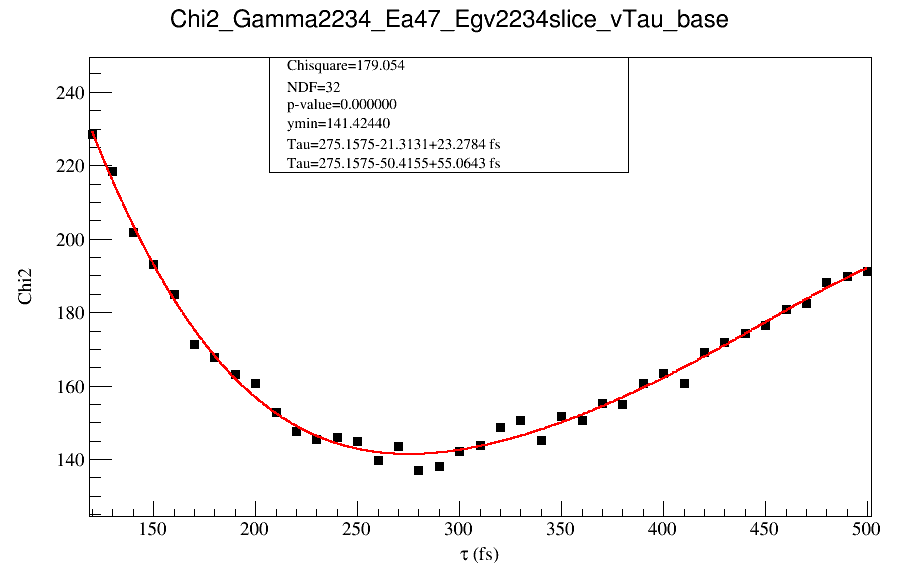 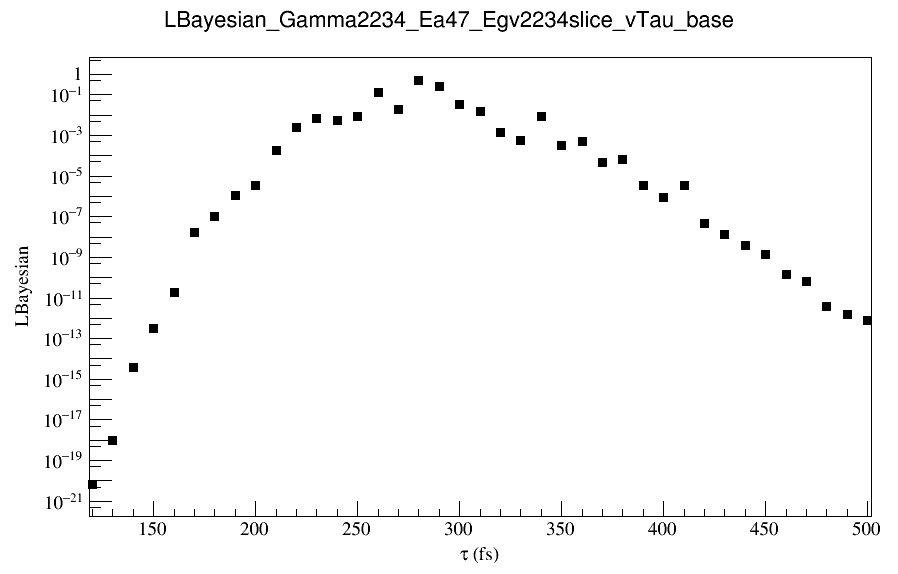 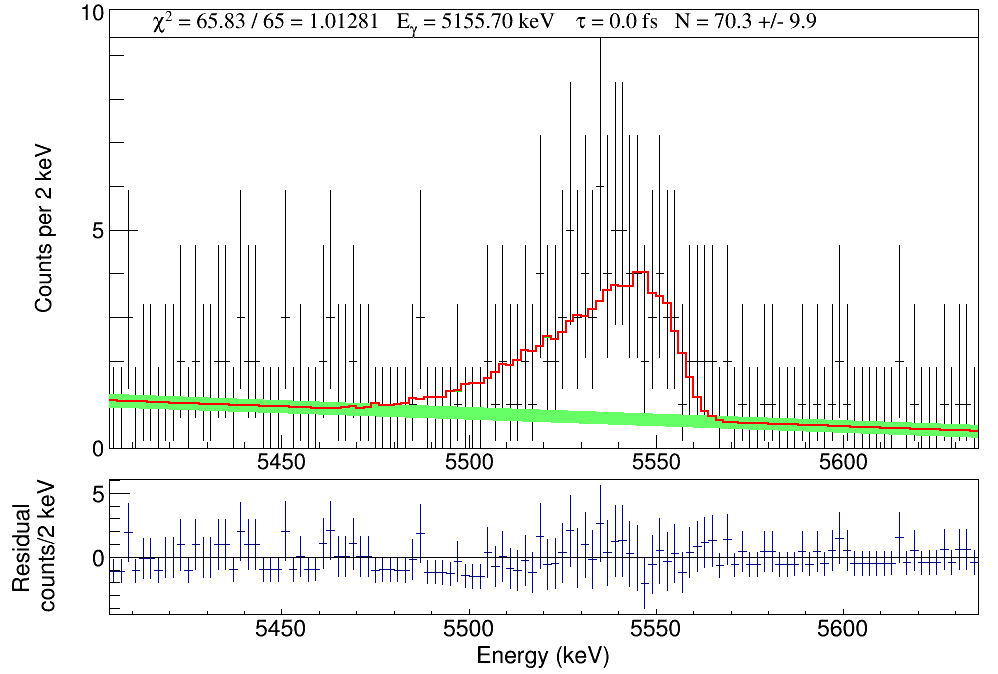 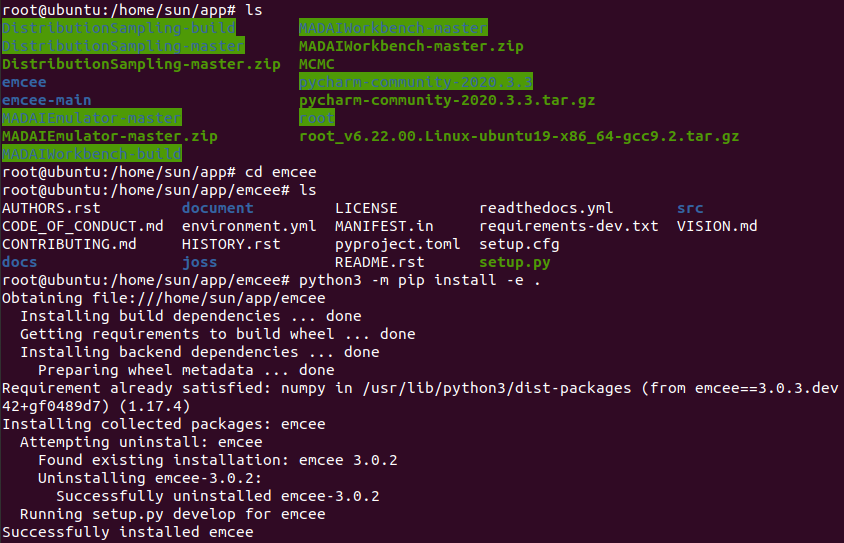 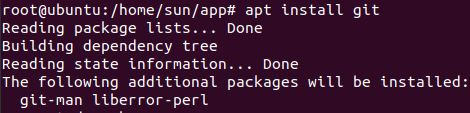 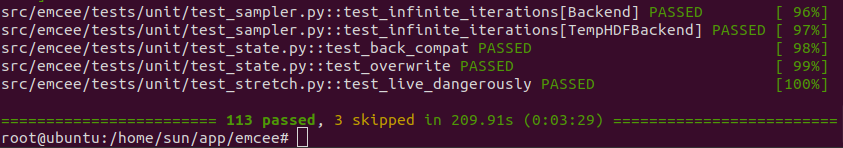 Linear fit
τ
DSL
Monte Carlo
Simulation
Eγ
Peak
histogram
Background
histogram
Data
histogram
SP
Model-Data Comparison
Maximum likelihood method
AC
Likelihood
Simulation
Comparison
A set of Parameters
Likelihood
Likelihood
τ
Likelihood
τ
Likelihood
τ
Likelihood
Likelihood
τ
τ (fs)
parameter space
Eγ
MCMC methods produce a representative sample of the posterior distribution by generating a random walk through parameter space.
τ
SP
Model
A set of Parameters
Likelihood
Walker
Computationally infeasibleThe Washington University Center for High Performance Computing
For example, in preliminary analysis of 18O, we were able to perform N = 31000 steps for each of 336 walkers (more than 100 000 CPU hours in total).
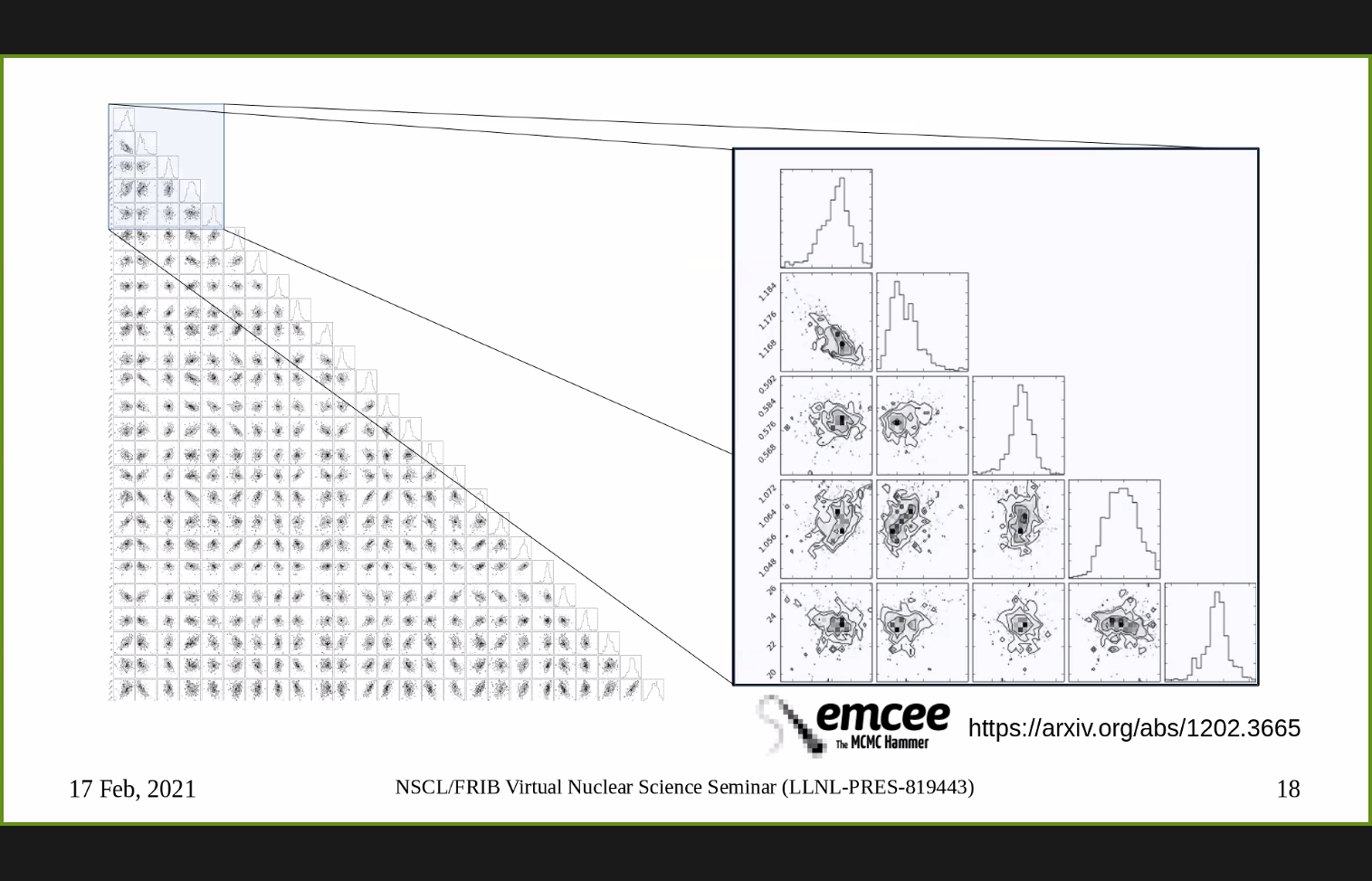 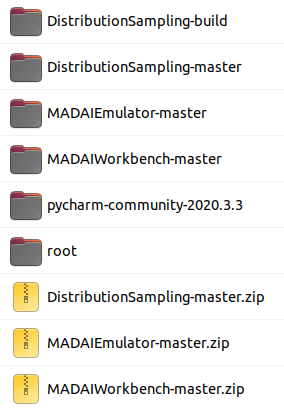 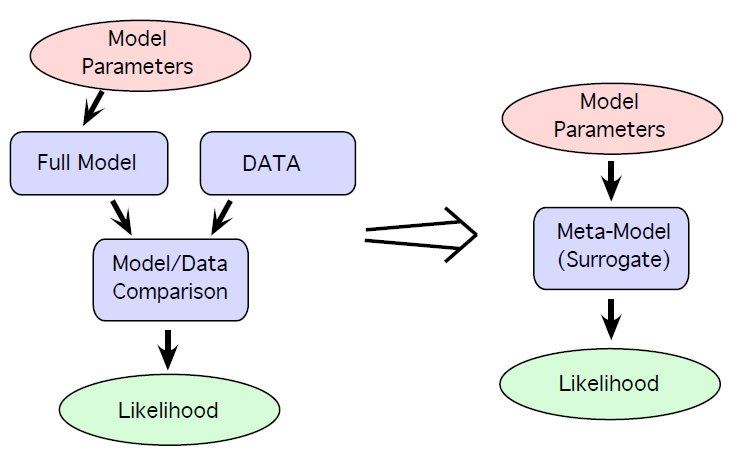 Latin-hypercube
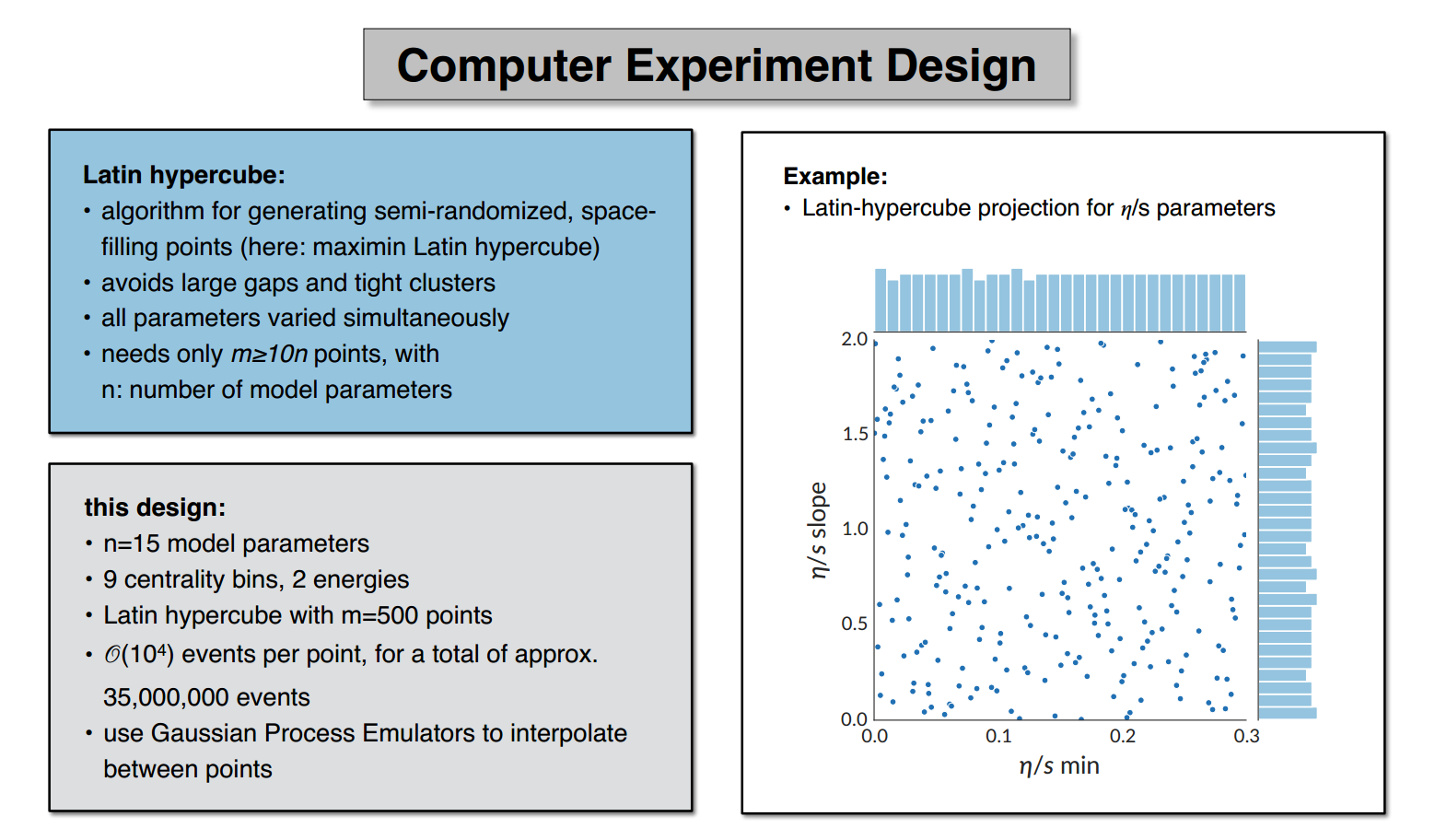 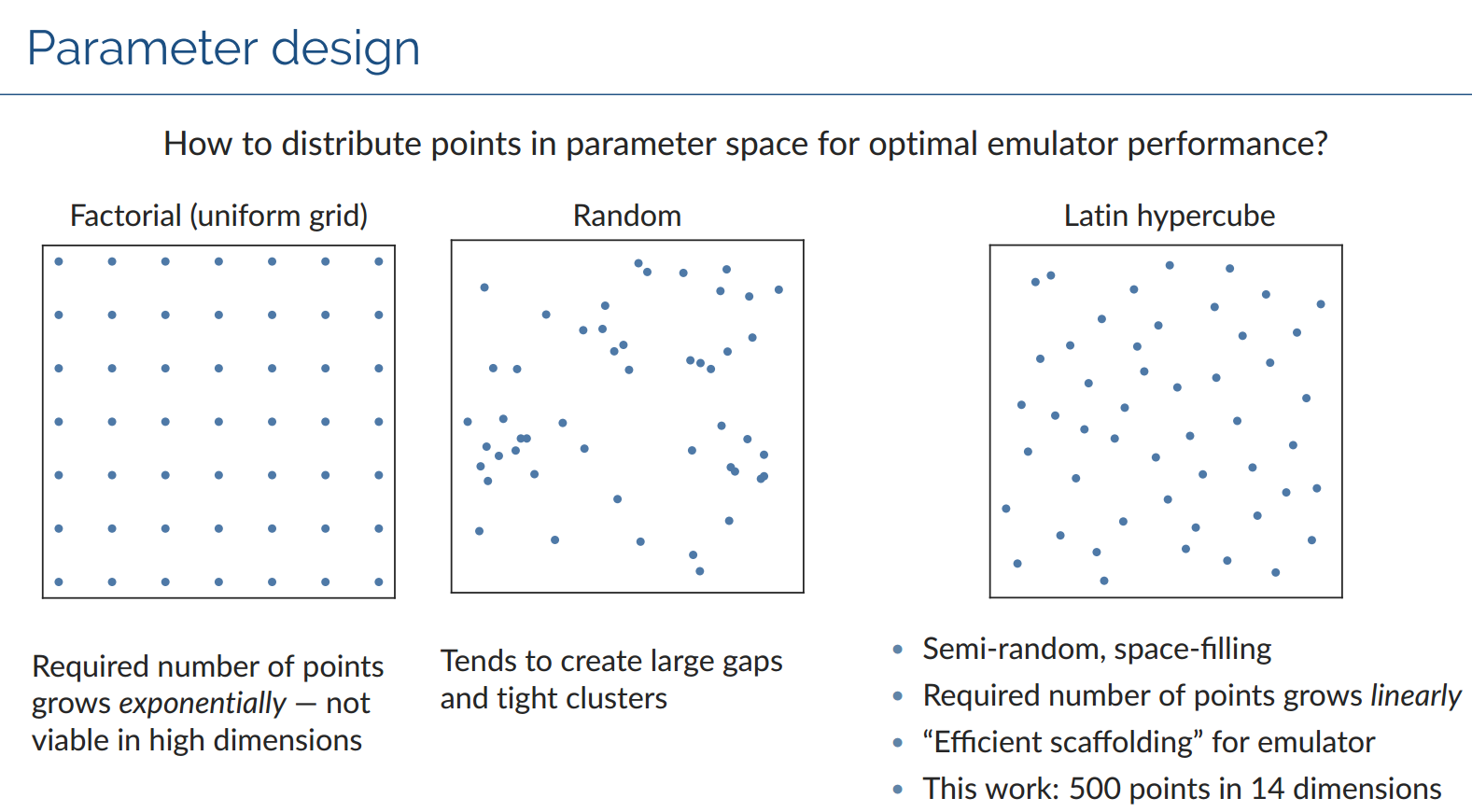 Latin hypercube
basic
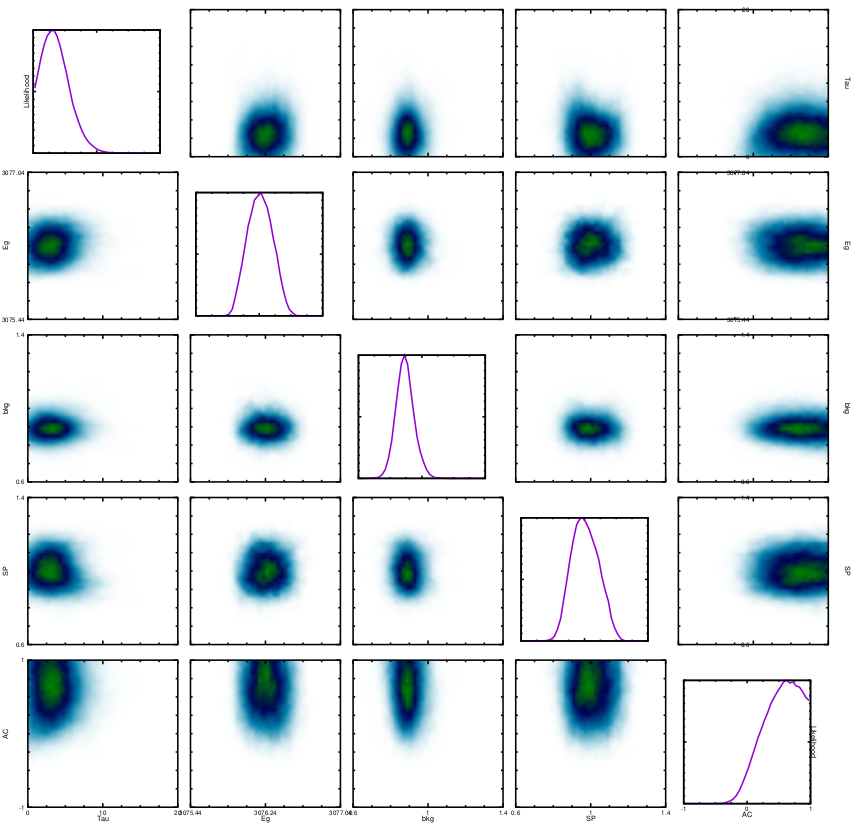 τ
3.0(22) fs
68% UL: 5.2 fs
Eγ
3076.25(15) keV
bkg
0.89(6)
SP
1.00(8)
AC
0.63(28)
exhaustive
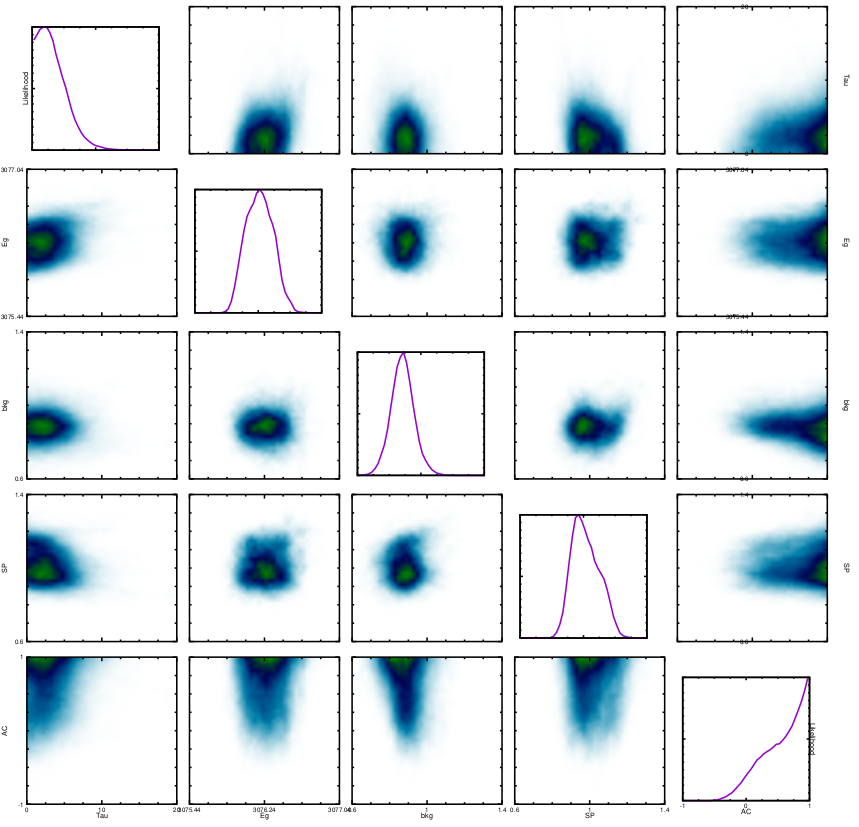 τ
2.6(23) fs
68% UL: 4.9 fs
Eγ
3076.25(17) keV
bkg
0.88(7)
SP
1.01(9)
AC
0.99(33)
basic+uncertainty
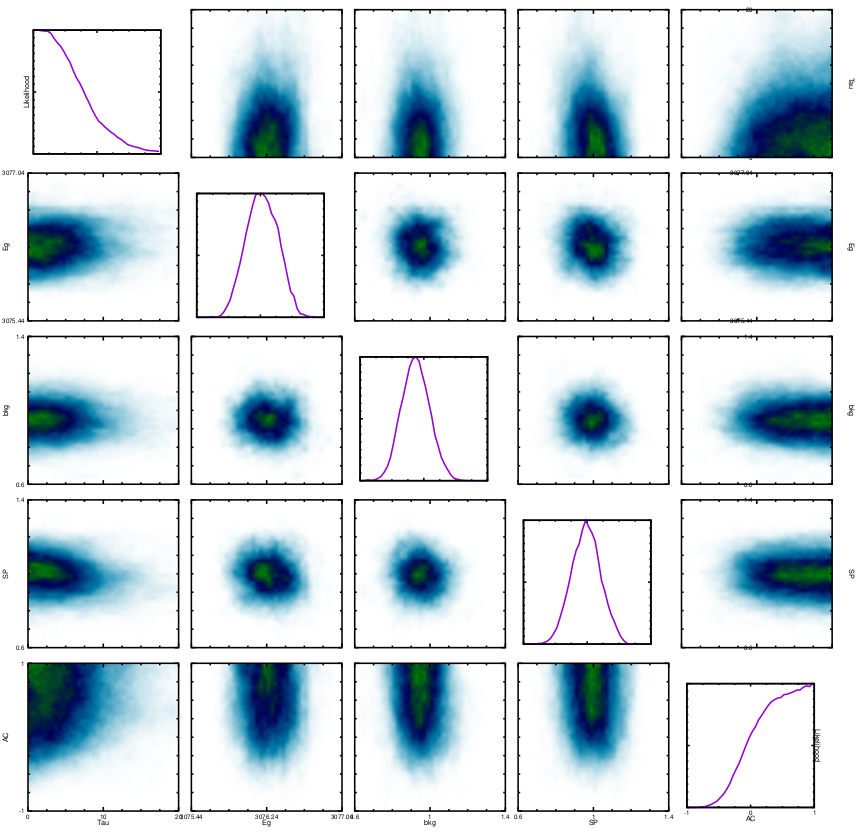 3.3(39) fs
68% UL: 7.2 fs
3076.26(20) keV
0.95(9)
0.99(9)
0.65(37)
exhaustive+uncertainty
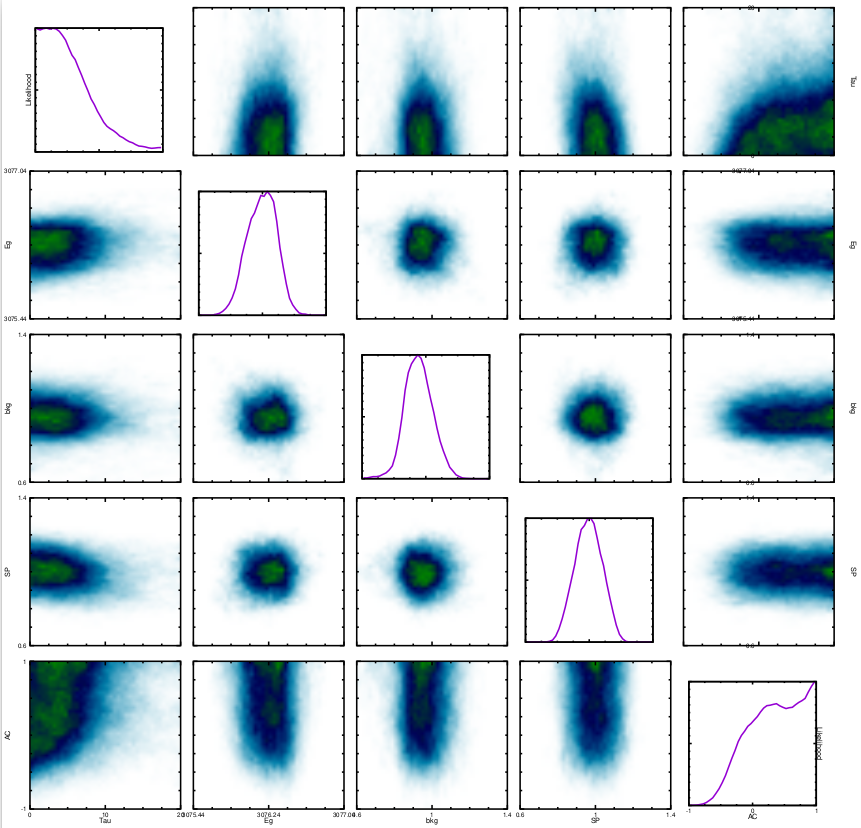 2.4(39) fs
68% UL: 6.3 fs
3076.23(18) keV
0.96(9)
1.00(8)
0.99(41)
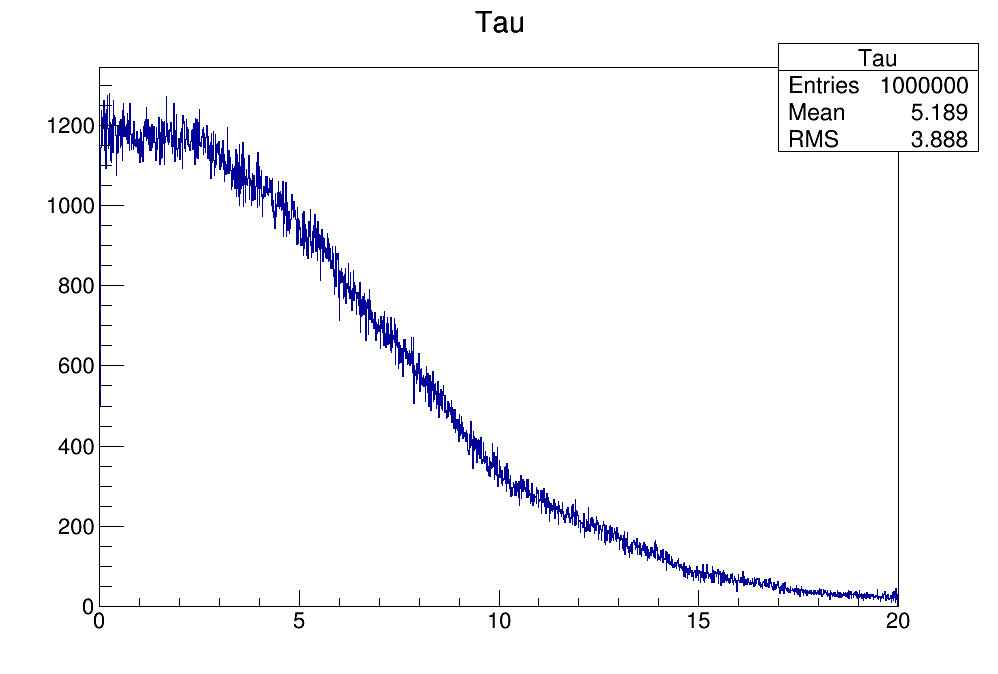 τ3076 < 10.7 fs (90%CL)
τ3076 < 10.6 fs (90%CL)
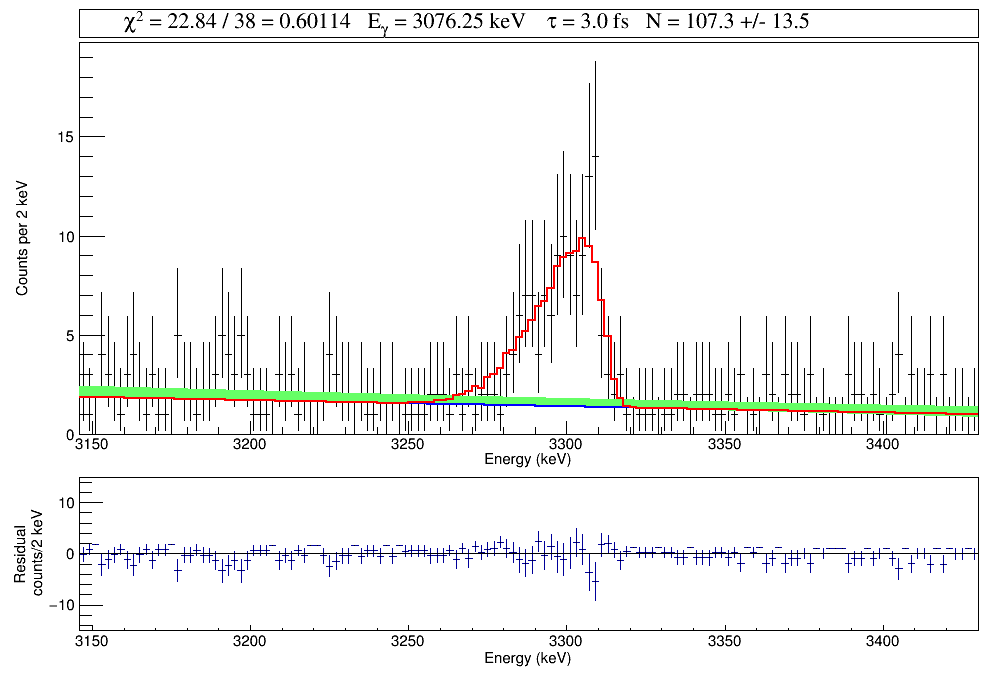 ResidsUncert[i-1]= pow(hSega->GetBinContent(i),0.5);
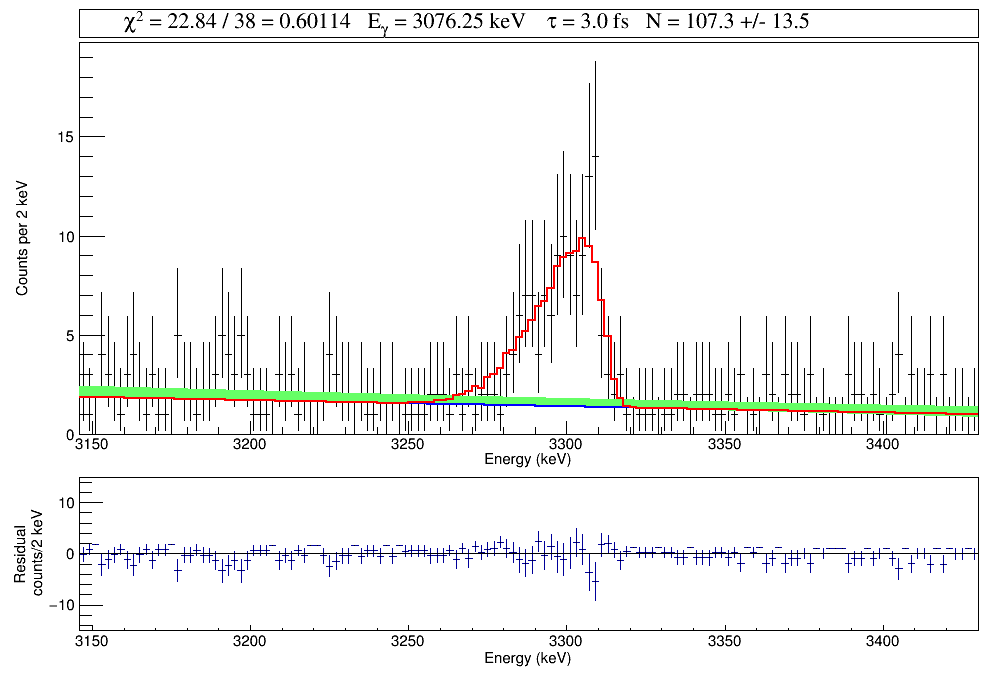 ResidsUncert[i-1]= hSega->GetBinError(i);
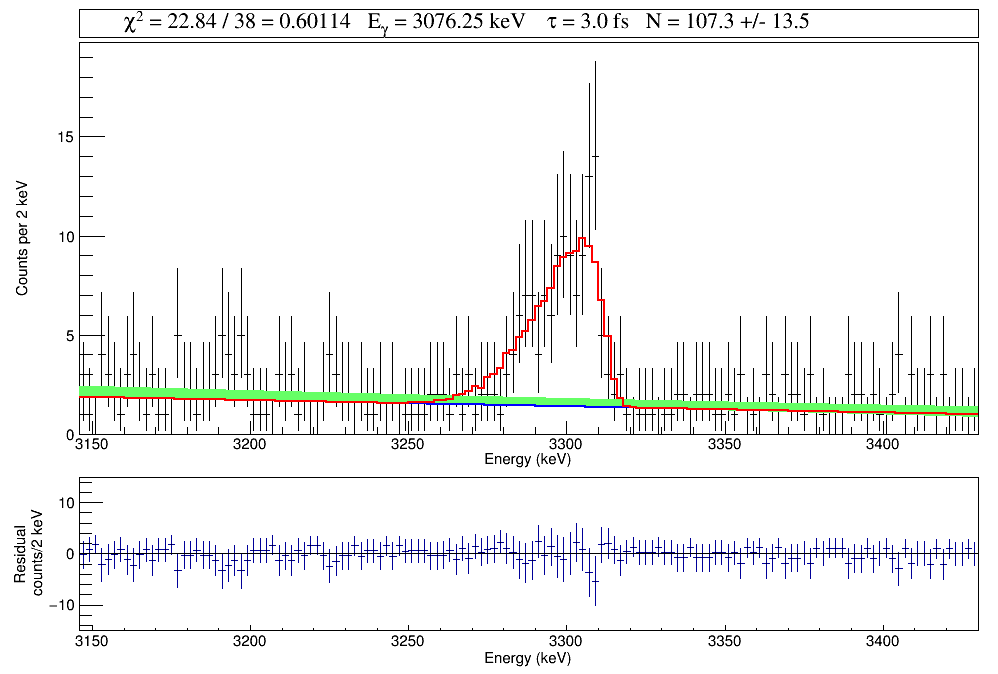 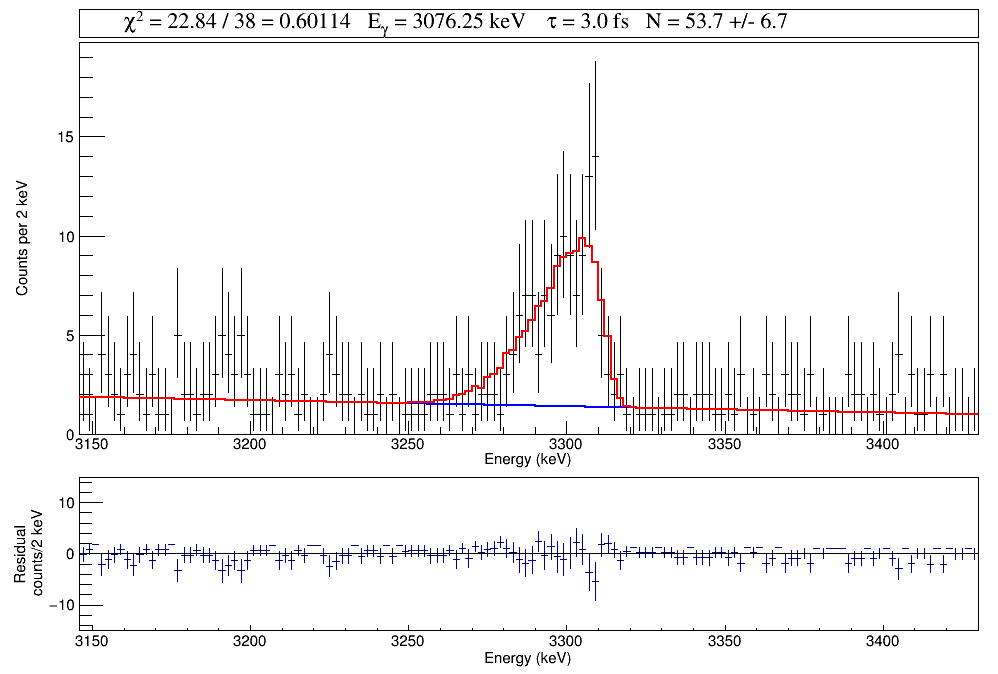 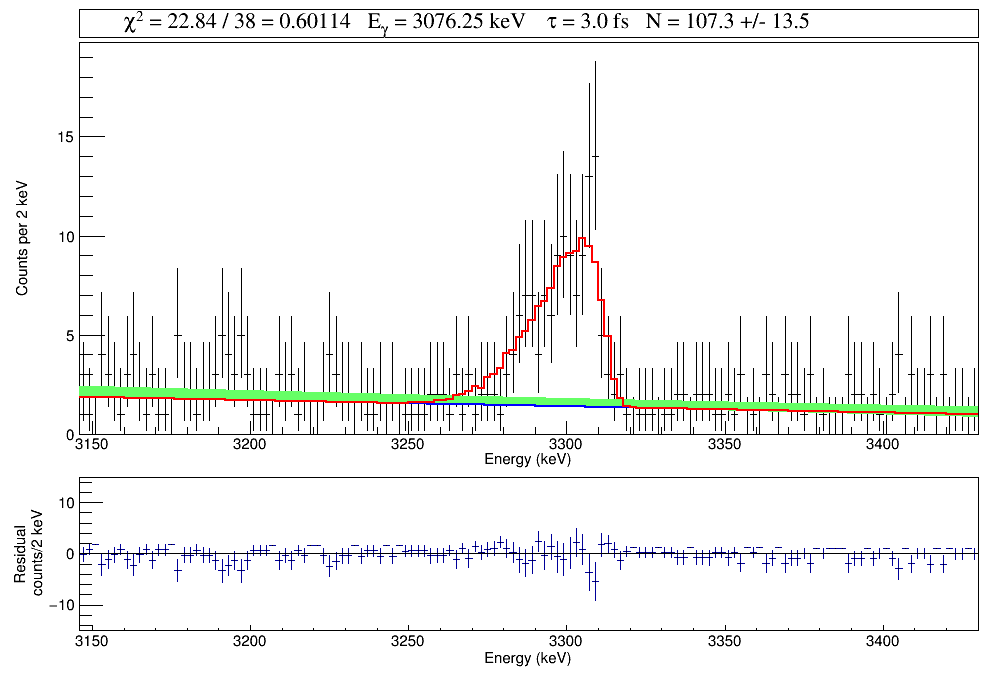 Ex = 4971 keV
Eγ = 4970 keV
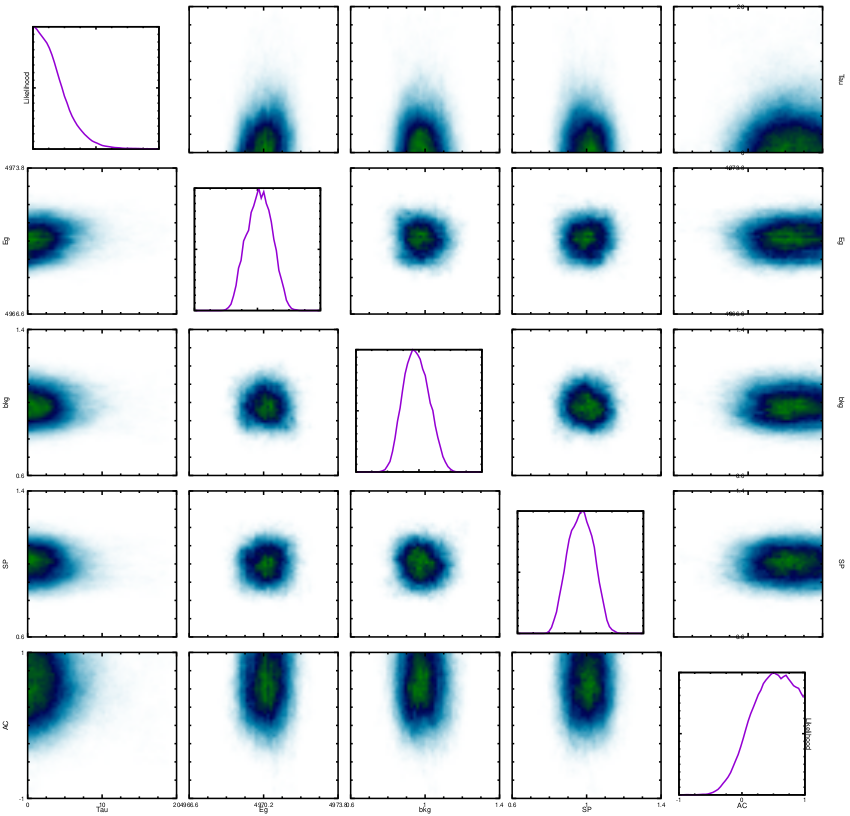 τ
Eγ
bkg
SP
AC
Ex = 4971 keV
Eγ = 4970 keV
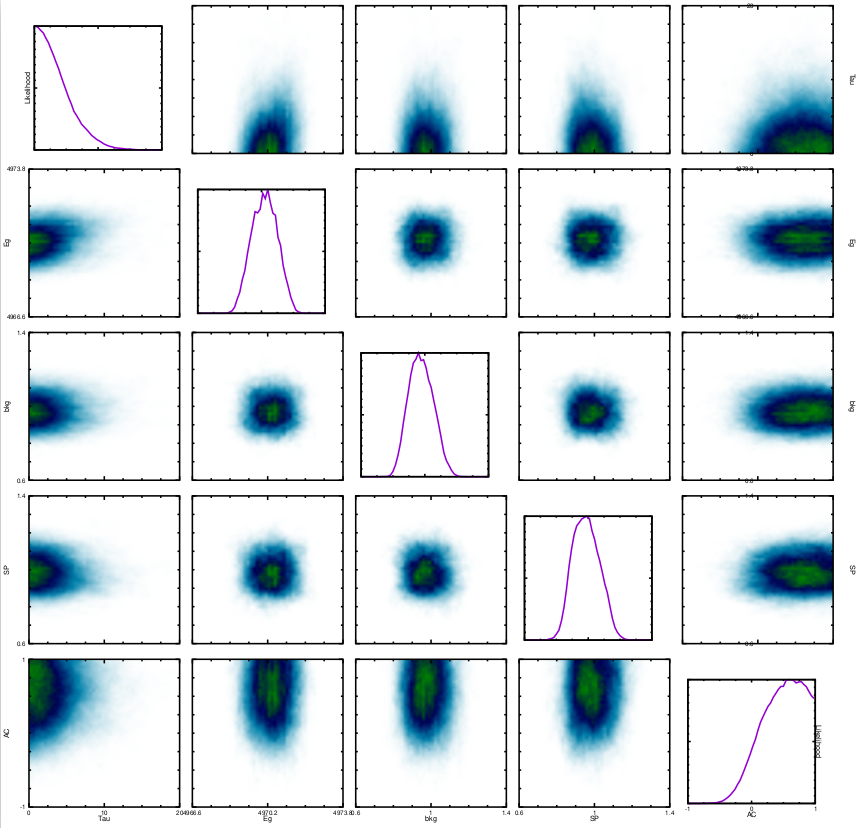 τ
Eγ
bkg
SP
AC
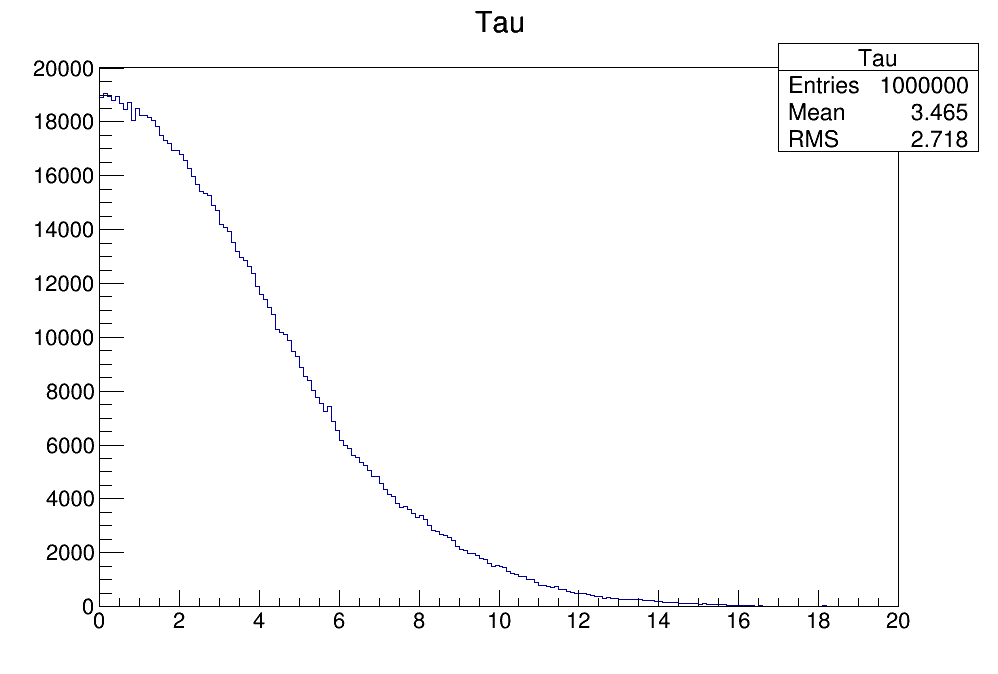 τ4970 < 7.3 fs (90%CL)
Data+Model uncertainty
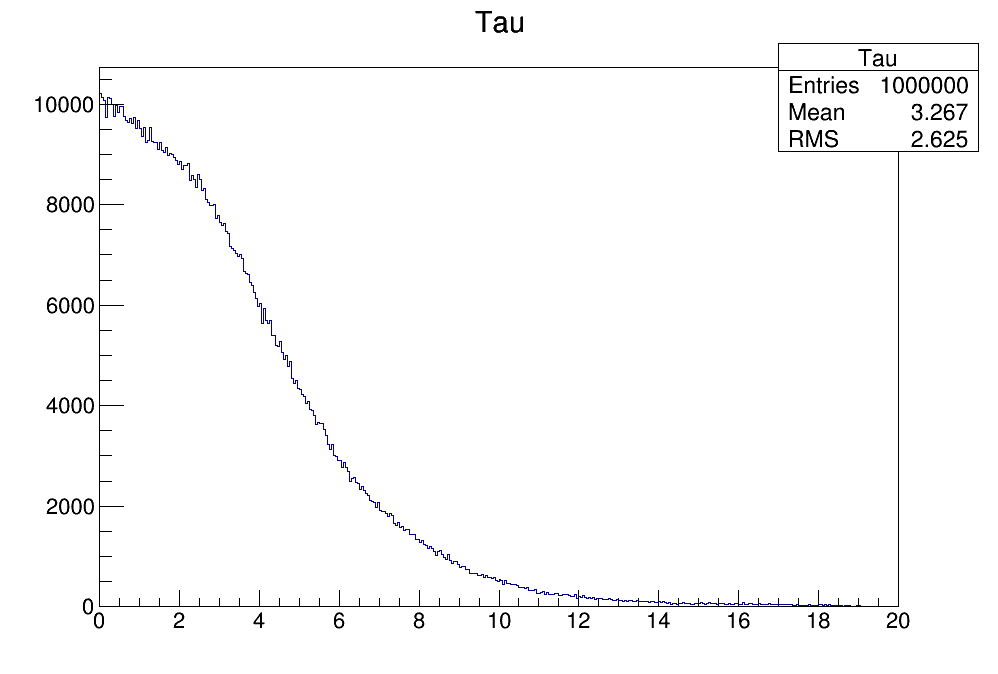 τ4970 < 6.7 fs (90%CL)
Data uncertainty
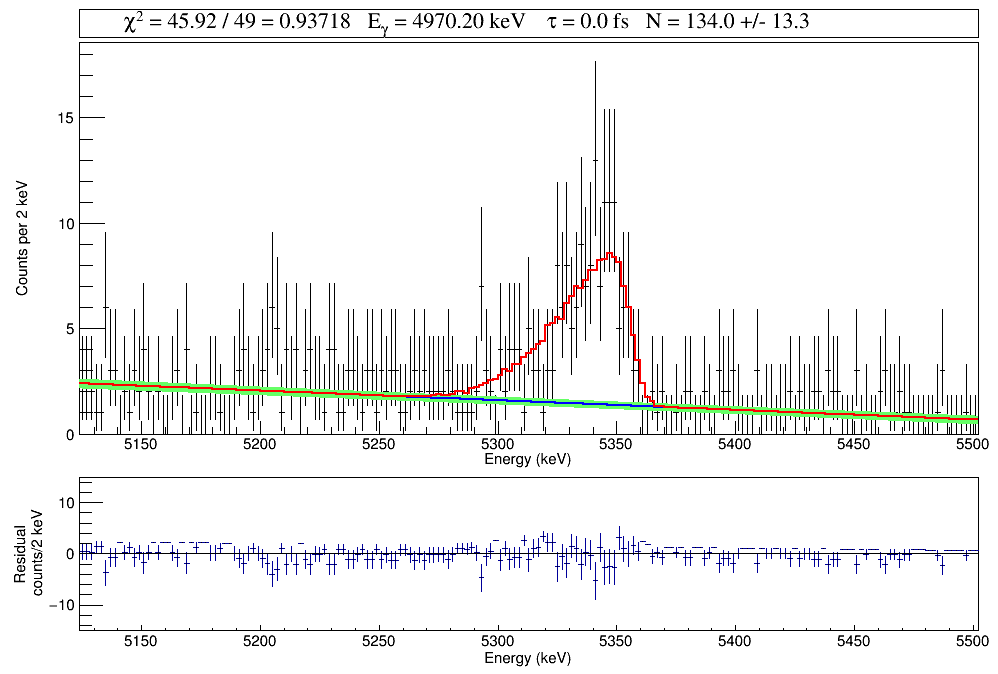 Data
30 observables
Model
Bin	BinCount	BinError
5305	2.9585	0.2943
5307	3.2979	0.3281
5309	3.3222	0.3305
5311	3.6214	0.3603
5313	3.8402	0.3820
5315	3.9919	0.3971
5317	4.2508	0.4229
5319	4.3691	0.4346
5321	5.1642	0.5137
5323	5.2489	0.5222
5325	5.5079	0.5479
5327	5.4250	0.5397
5329	6.2001	0.6168
5331	6.5328	0.6499
5333	6.9928	0.6957
5335	6.9301	0.6894
5337	7.2896	0.7252
5339	7.7563	0.7716
5341	7.7472	0.7707
5343	8.2407	0.8198
5345	8.2919	0.8249
5347	8.5911	0.8547
5349	8.3675	0.8324
5351	8.1505	0.8108
5353	7.0019	0.6966
5355	6.0209	0.5990
5357	4.6980	0.4674
5359	3.4756	0.3458
5361	2.4208	0.2408
5363	1.7548	0.1746
5365	1.5245	0.1517
5367	1.3276	0.1321
5369	1.2850	0.1278
Bin	BinCount	BinError
5305	4	3.16275
5307	4	3.16275
5309	4	3.16275
5311	1	2.29953
5313	5	3.38247
5315	3	2.91819
5317	3	2.91819
5319	1	2.29953
5321	3	2.91819
5323	3	2.91819
5325	8	3.94514
5327	6	3.58364
5329	8	3.94514
5331	5	3.38247
5333	6	3.58364
5335	9	4.1102
5337	7	3.77028
5339	8	3.94514
5341	13	4.69757
5343	7	3.77028
5345	11	4.41652
5347	11	4.41652
5349	11	4.41652
5351	5	3.38247
5353	6	3.58364
5355	6	3.58364
5357	3	2.91819
5359	3	2.91819
5361	0	1.84102
5363	0	1.84102
5365	2	2.63786
5367	1	2.29953
5369	2	2.63786
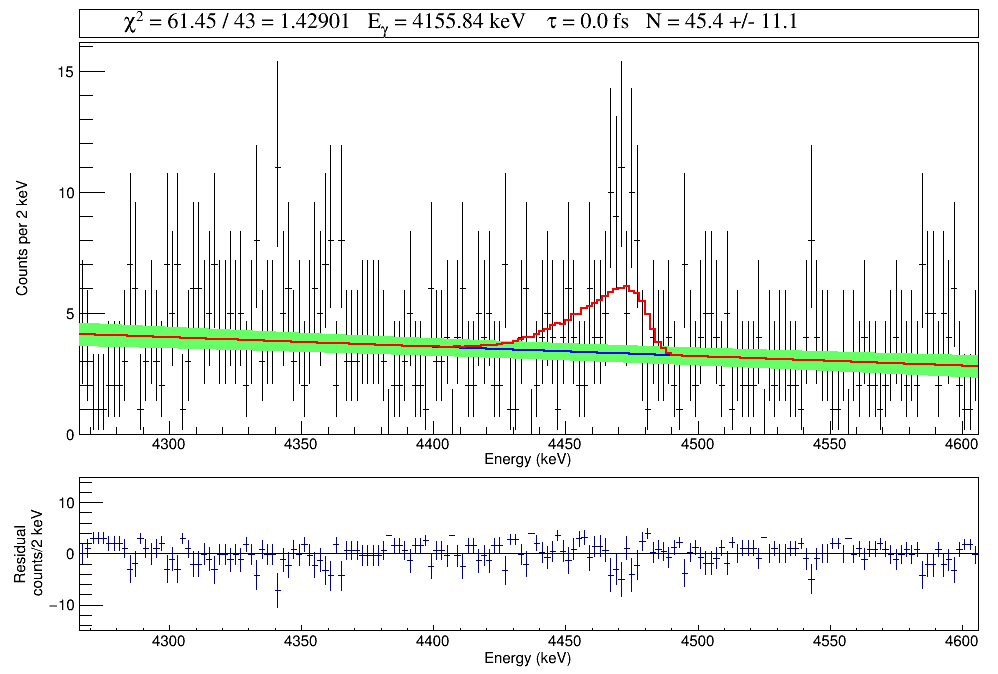 Data
50 observables
Model
Bin	BinCount	BinError
4429	3.7616	0.9200
4431	3.8061	0.9309
4433	3.8937	0.9523
4435	3.9949	0.9771
4437	3.9916	0.9763
4439	4.0952	1.0016
4441	4.2260	1.0336
4443	4.3045	1.0528
4445	4.4739	1.0943
4447	4.5774	1.1196
4449	4.5378	1.1099
4451	4.7140	1.1530
4453	4.9266	1.2050
4455	4.9529	1.2114
4457	5.1700	1.2645
4459	5.2644	1.2876
4461	5.4020	1.3213
4463	5.5056	1.3466
4465	5.7045	1.3952
4467	5.8626	1.4339
4469	5.9775	1.4620
4471	6.0219	1.4729
4473	6.1163	1.4960
4475	5.9085	1.4451
4477	5.8234	1.4243
4479	5.4679	1.3374
4481	4.9216	1.2037
4483	4.3161	1.0557
4485	3.8038	0.9304
4487	3.5233	0.8617
4489	3.3268	0.8137
4491	3.2668	0.7990
4493	3.2317	0.7904
Bin	BinCount	BinError
4429	1	2.29953
4431	1	2.29953
4433	4	3.16275
4435	6	3.58364
4437	0	1.84102
4439	2	2.63786
4441	4	3.16275
4443	5	3.38247
4445	4	3.16275
4447	1	2.29953
4449	4	3.16275
4451	6	3.58364
4453	4	3.16275
4455	2	2.63786
4457	2	2.63786
4459	6	3.58364
4461	4	3.16275
4463	4	3.16275
4465	5	3.38247
4467	10	4.26695
4469	9	4.1102
4471	11	4.41652
4473	5	3.38247
4475	10	4.26695
4477	8	3.94514
4479	3	2.91819
4481	1	2.29953
4483	4	3.16275
4485	3	2.91819
4487	3	2.91819
4489	4	3.16275
4491	2	2.63786
4493	1	2.29953
Ex = 6390 keV
Eγ = 4156 keV
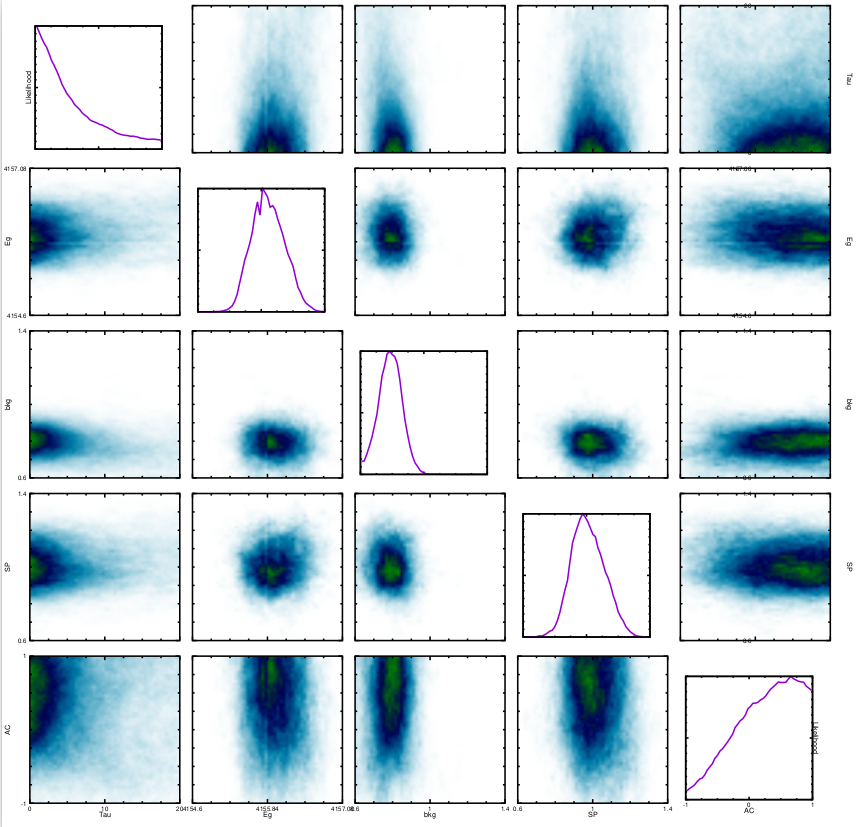 τ
0.0(49) fs
90% <10 fs
Eγ
4155.86(32) keV
bkg
0.80(6)
SP
0.98(10)
AC
0.44(48)
Exhaustive without uncertainty
Ex = 6390 keV
Eγ = 4156 keV
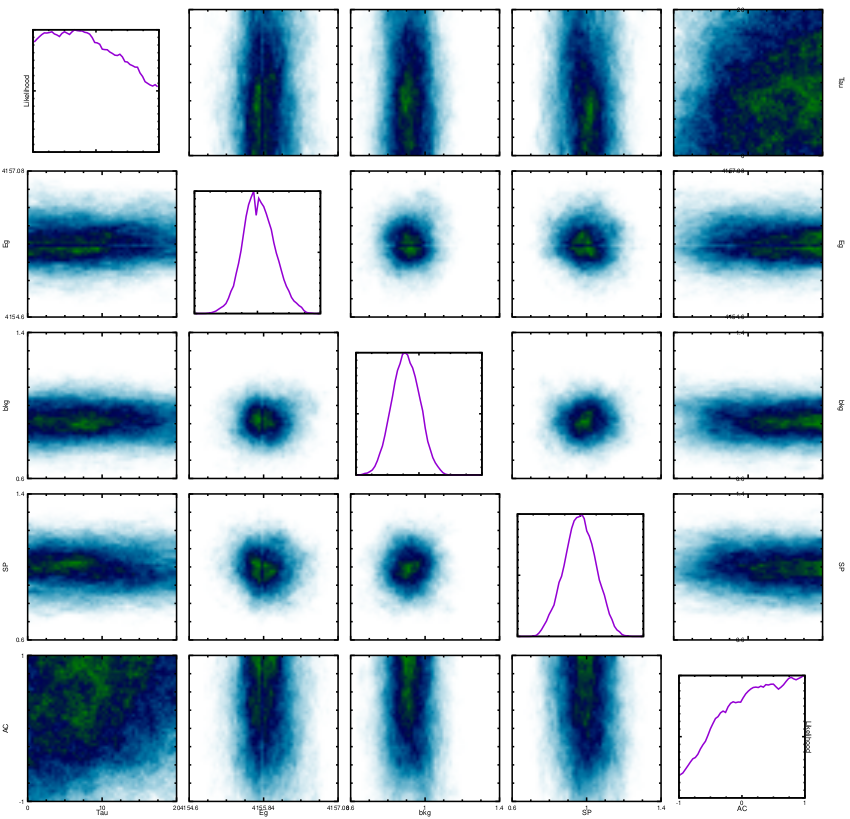 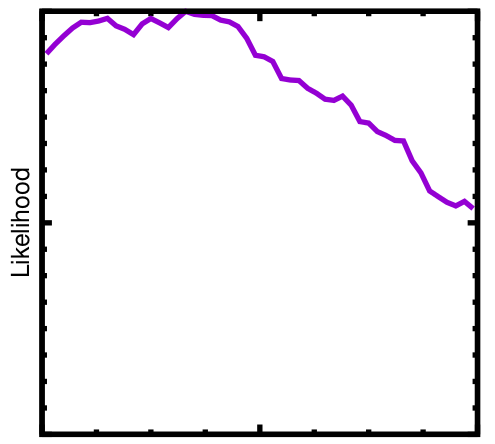 τ
Eγ
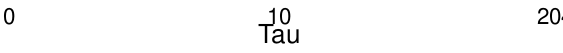 bkg
SP
AC
Exhaustive with data uncertainty
Ex = 6390 keV
Eγ = 4156 keV
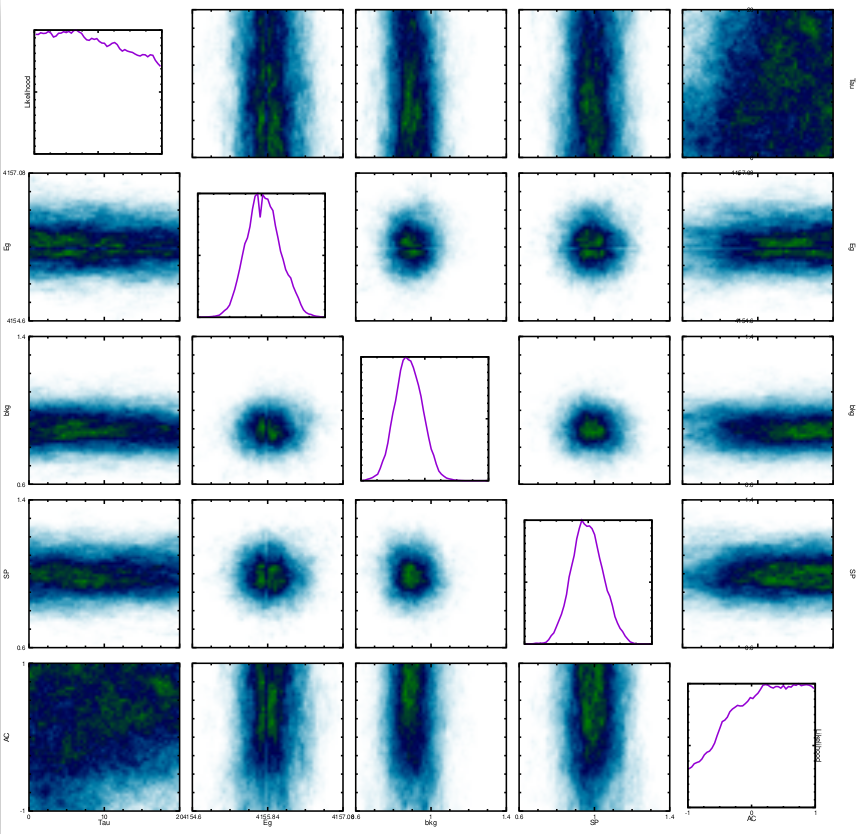 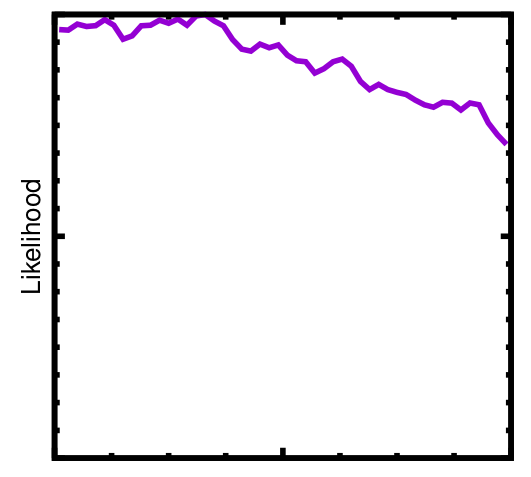 τ
Eγ
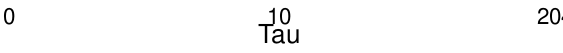 bkg
SP
AC
Exhaustive with data+model uncertainty
Ex = 6390 keV
Eγ = 4156 keV
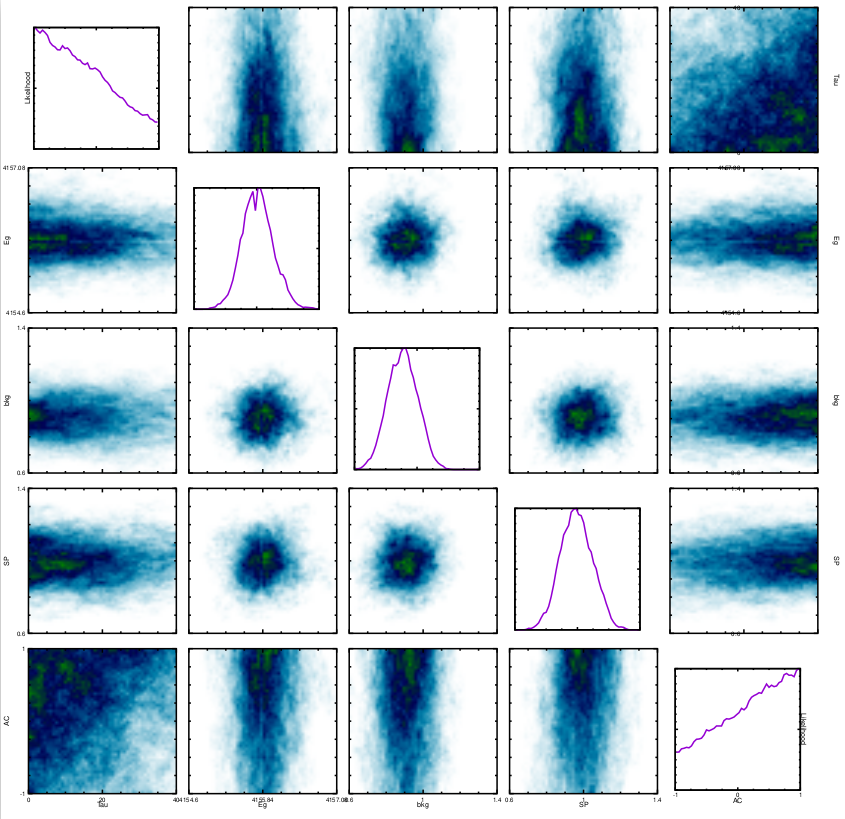 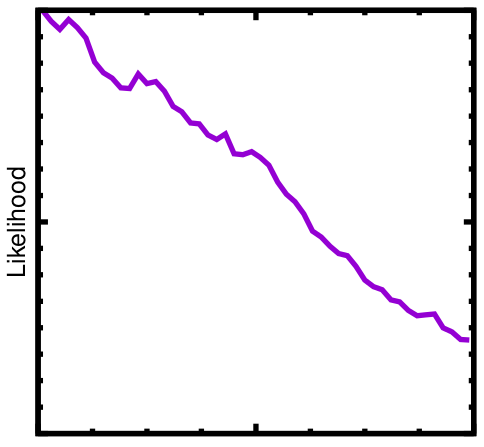 τ
Eγ
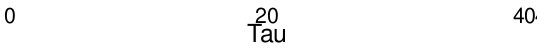 bkg
SP
AC
Exhaustive with data uncertainty
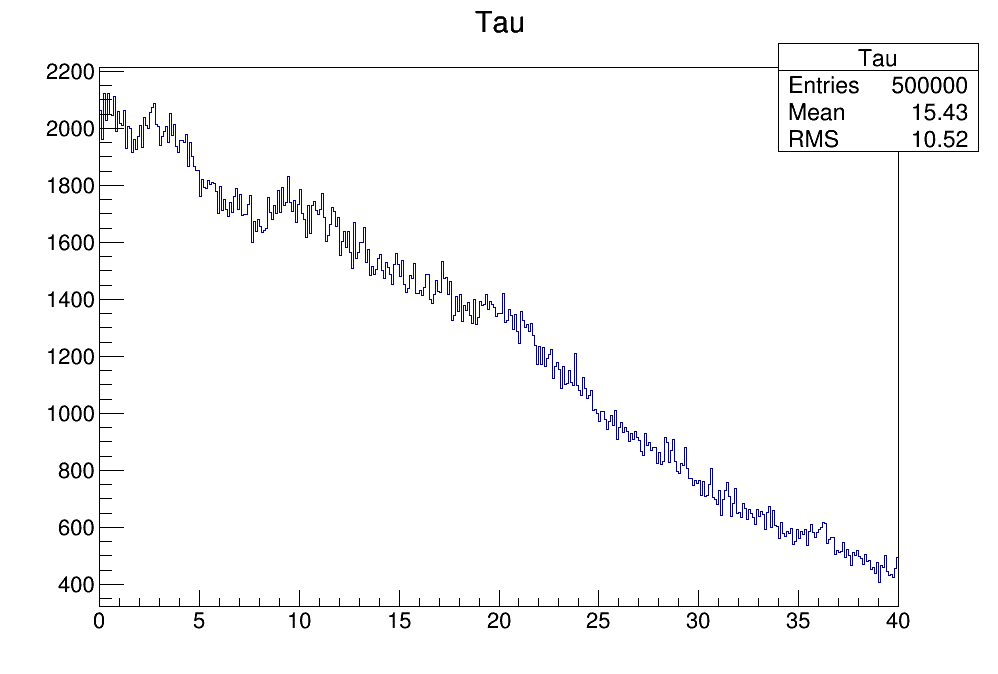 τ6390(4156) < 31.3 fs (90%CL)
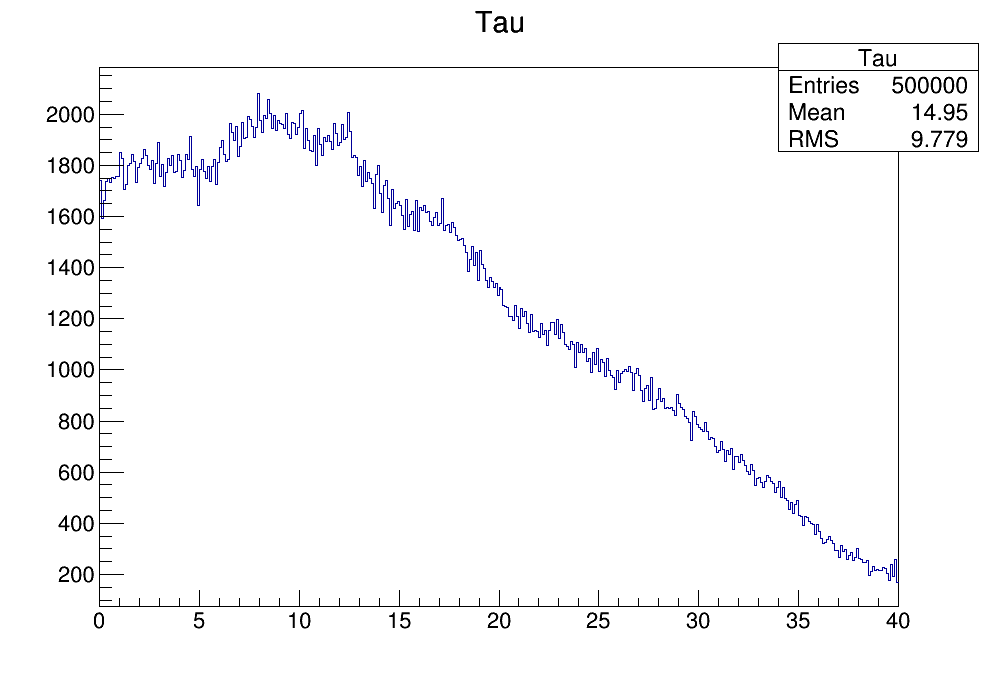 τ6390(5141) < 29.5 fs (90%CL)
Ex = 6390 keV
Eγ = 5141 keV
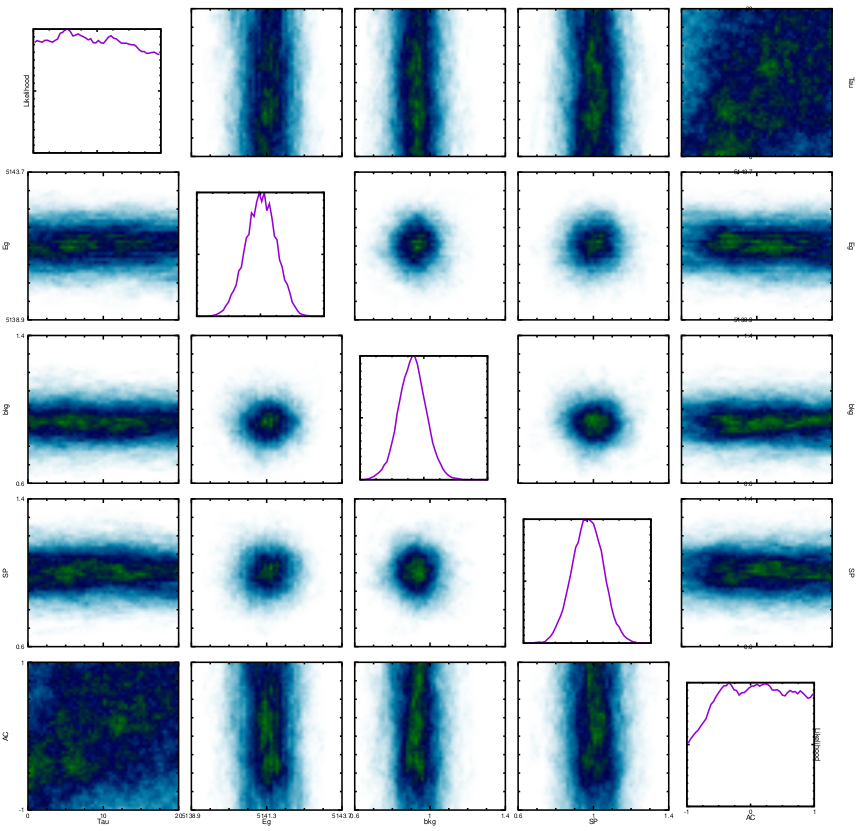 τ
Eγ
bkg
SP
AC
Ex = 6390 keV
Eγ = 5141 keV
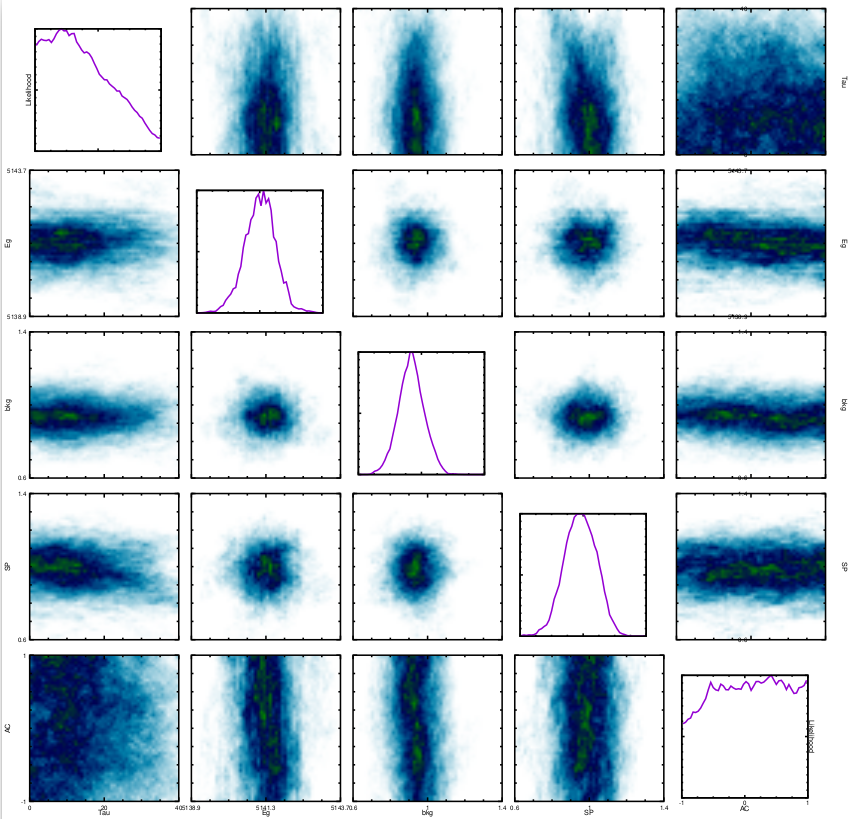 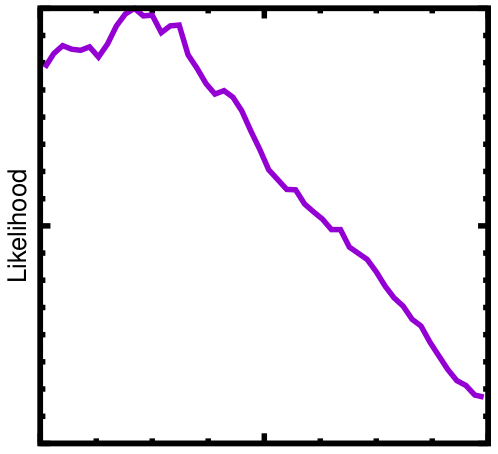 τ
Eγ
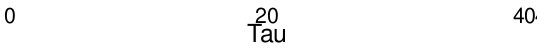 bkg
SP
AC
Ex = 6542 keV
Eγ = 5293keV
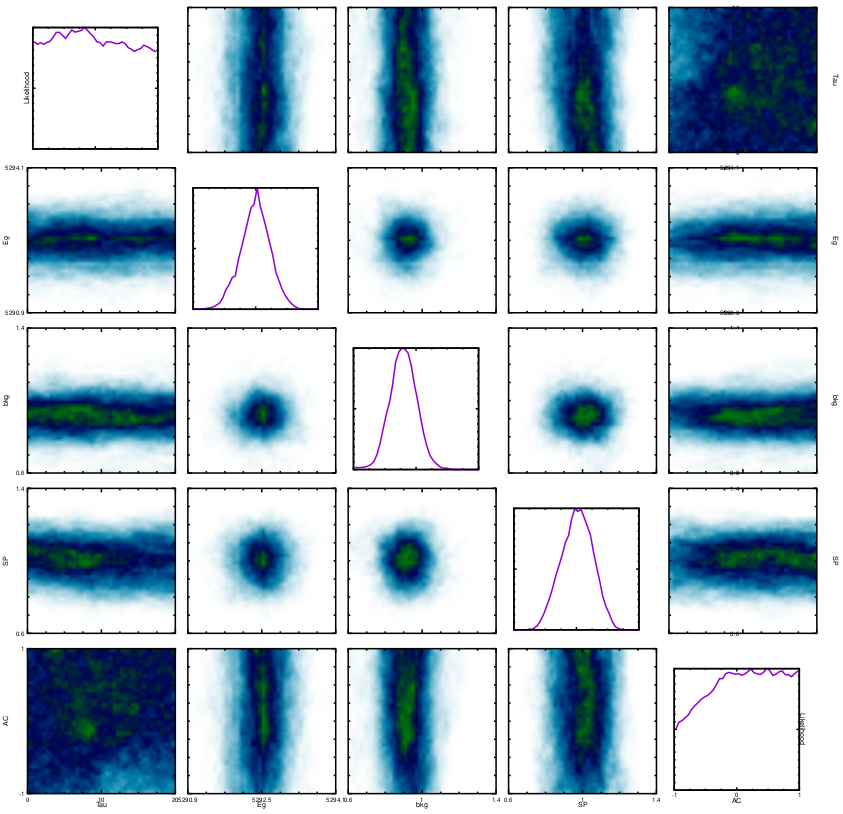 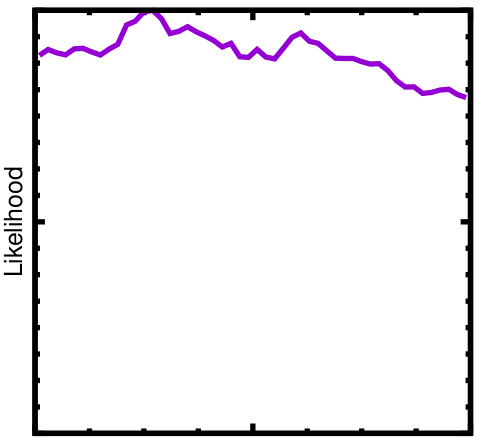 τ
Eγ
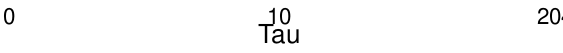 bkg
SP
AC
Ex = 6542 keV
Eγ = 5293keV
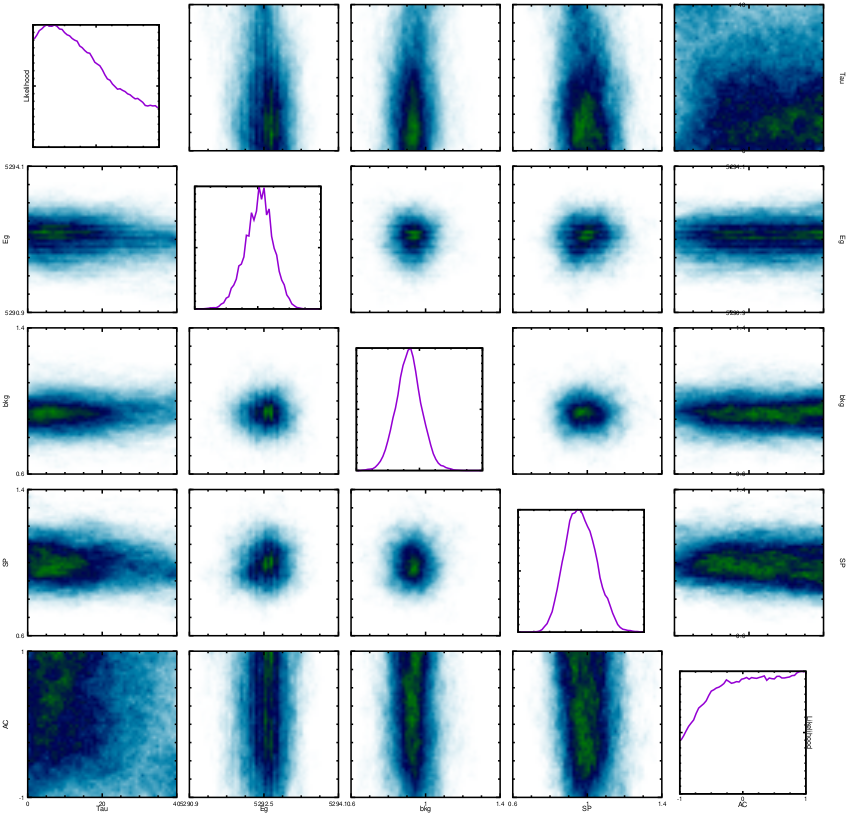 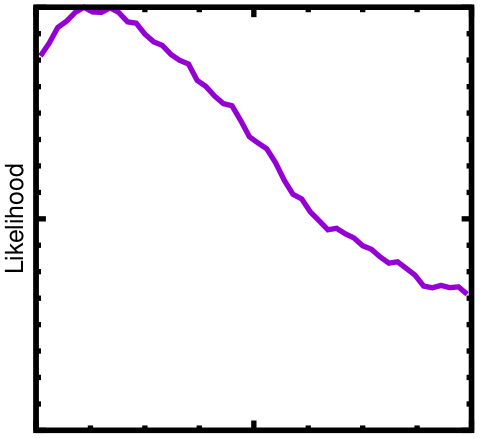 τ
Eγ
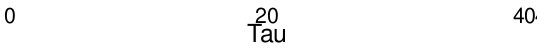 bkg
SP
AC
Ex = 5156 keV
Eγ = 5156 keV
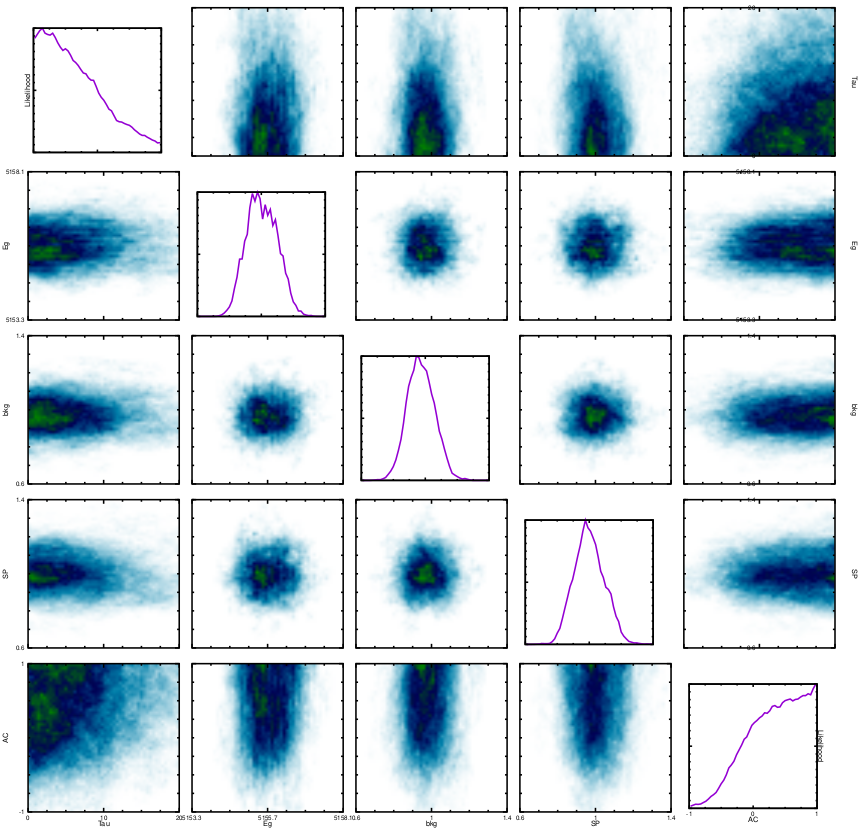 Ex = 4971 keV
Eγ = 4970 keV
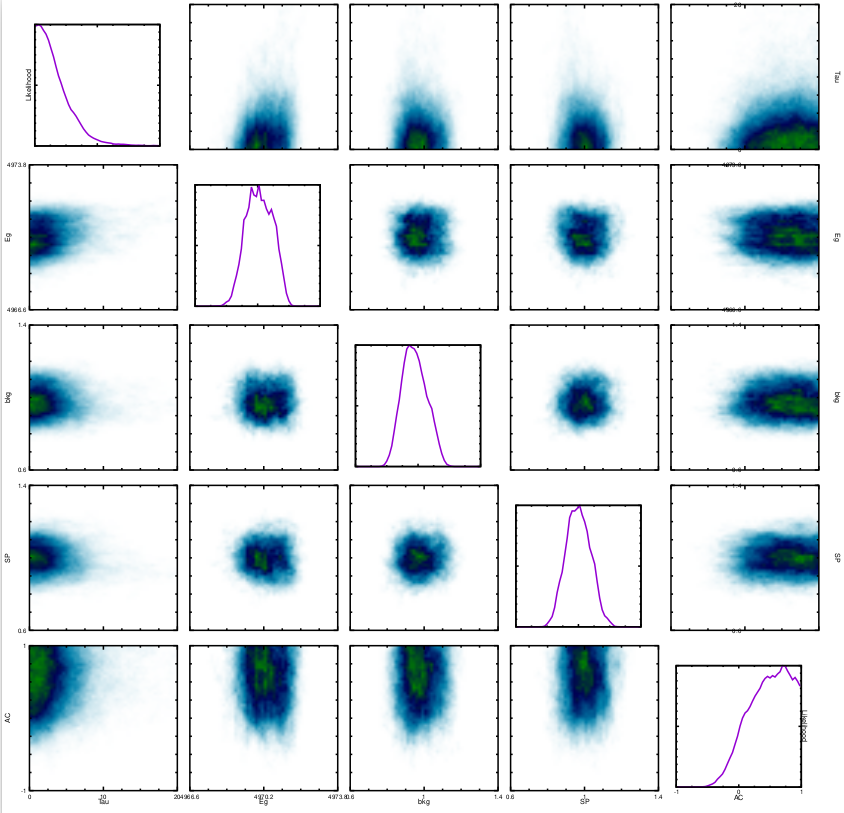 Ex = 2234 keV
Eγ = 2234 keV
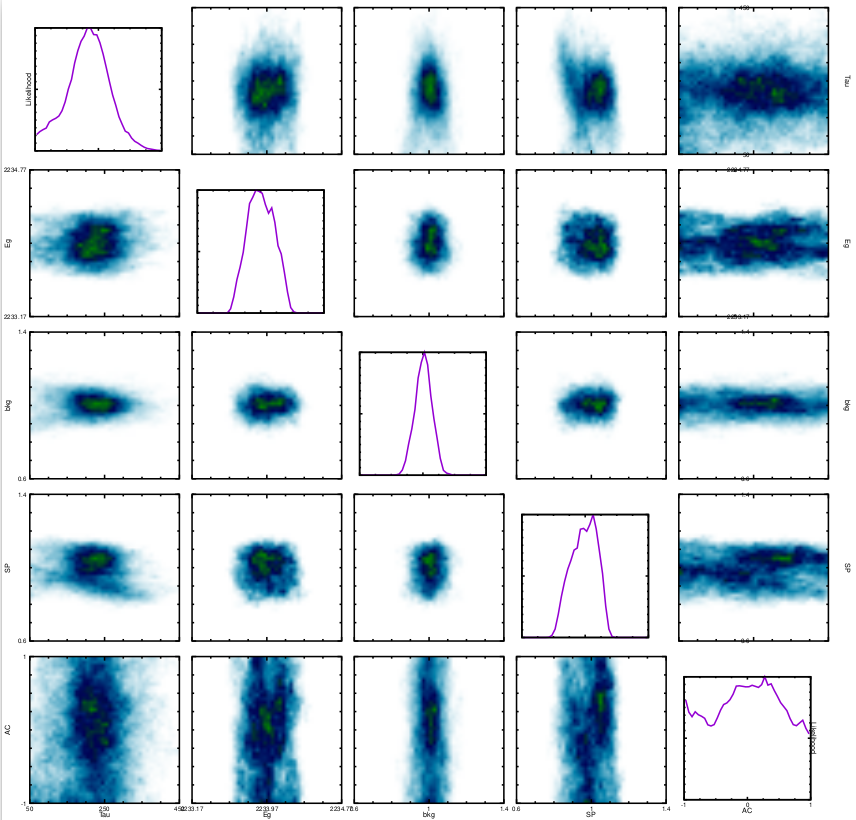 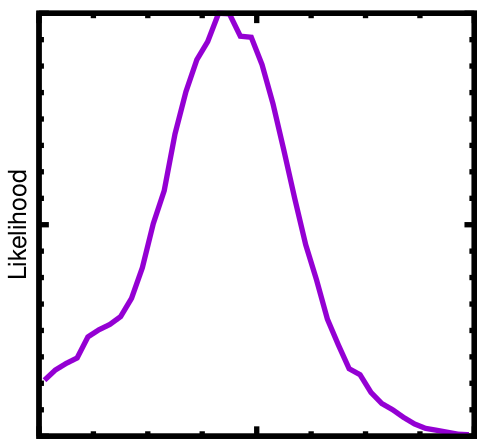 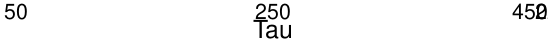 Ex = 3435 keV
Eγ = 3435 keV
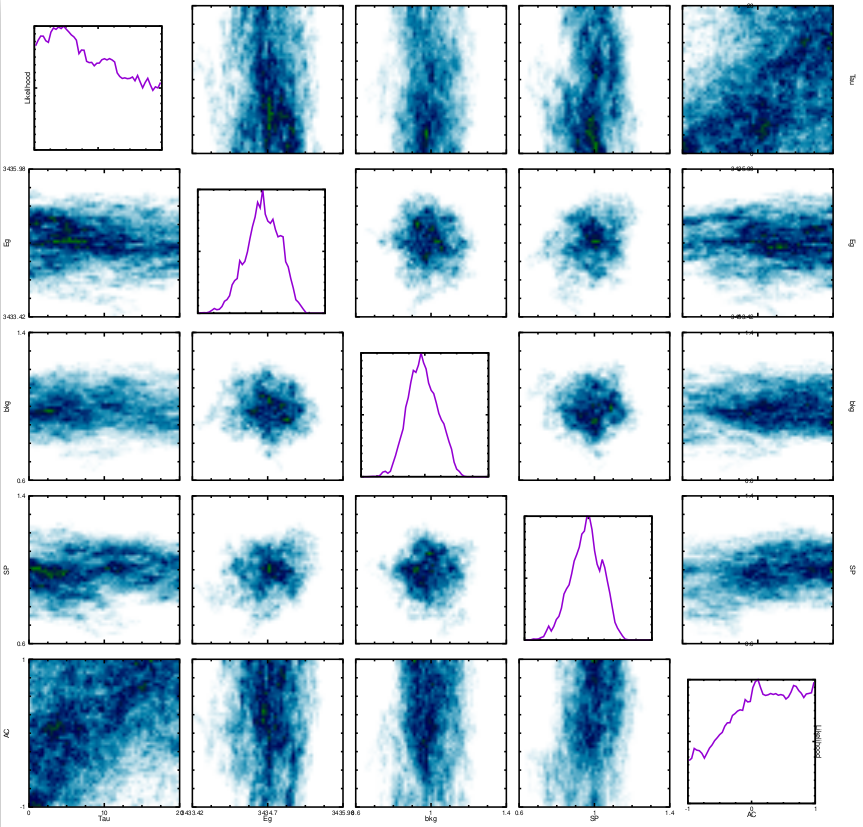 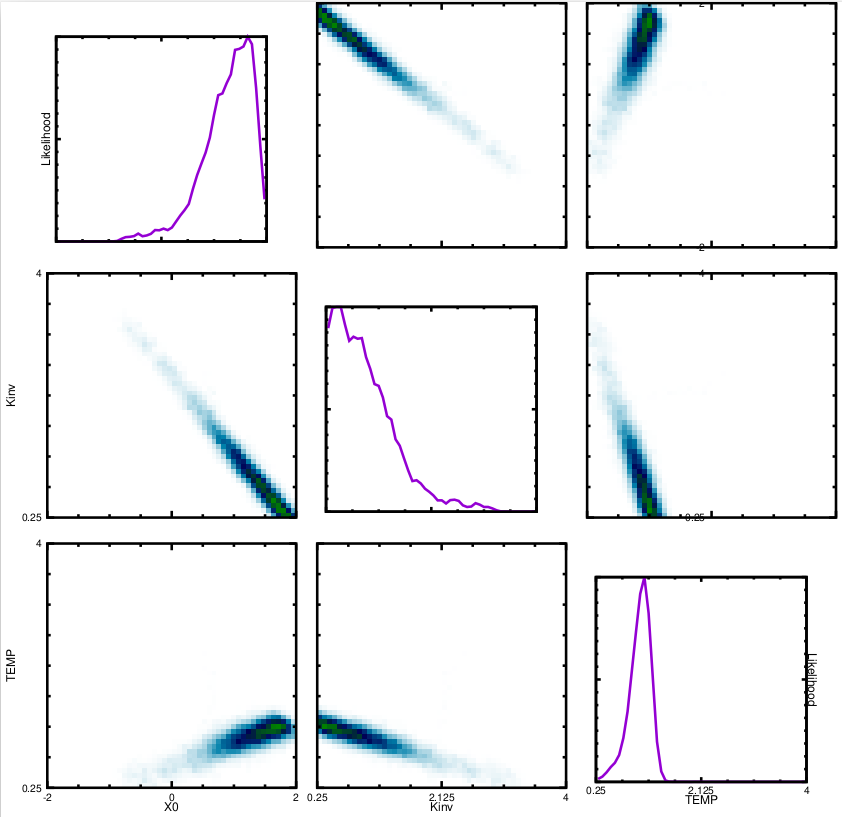 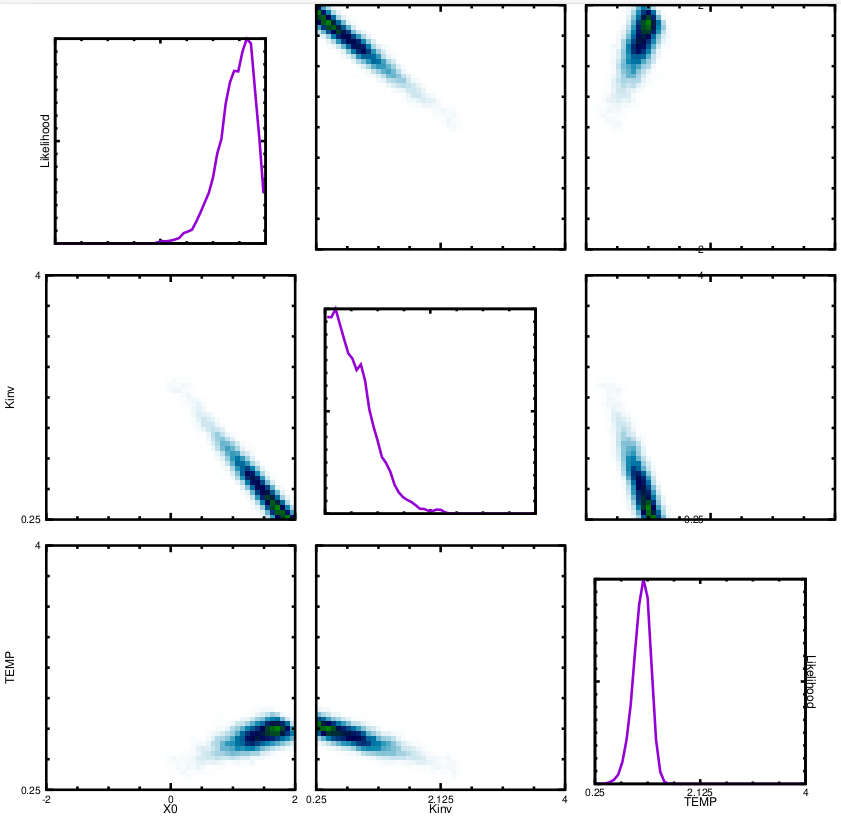 0 burn-in
10k burn-in
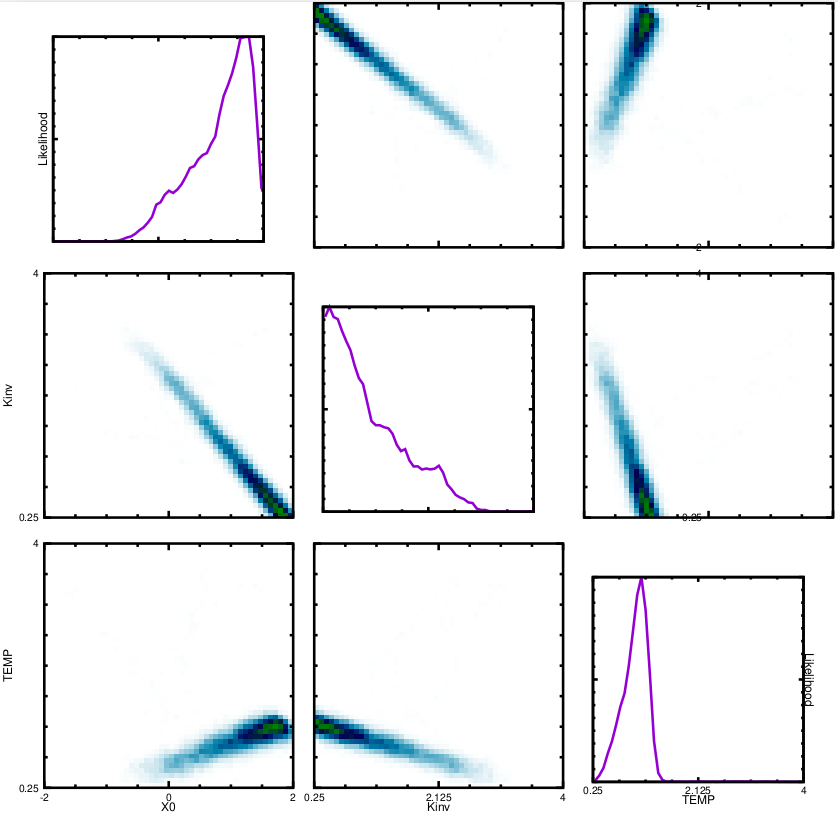 0 burn-in
parallel
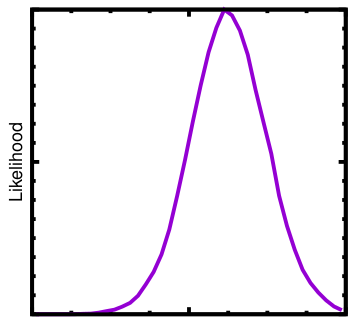 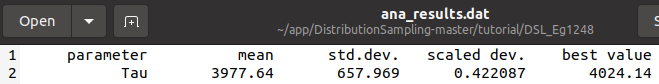 τ = 3978±658 fs
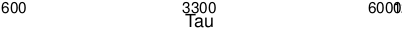 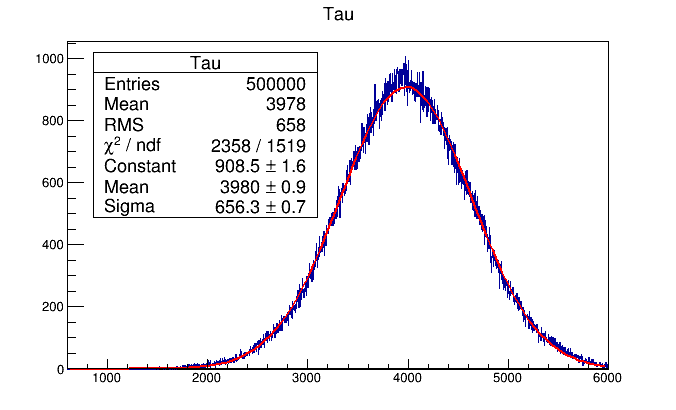 τ = 3980±656 fs
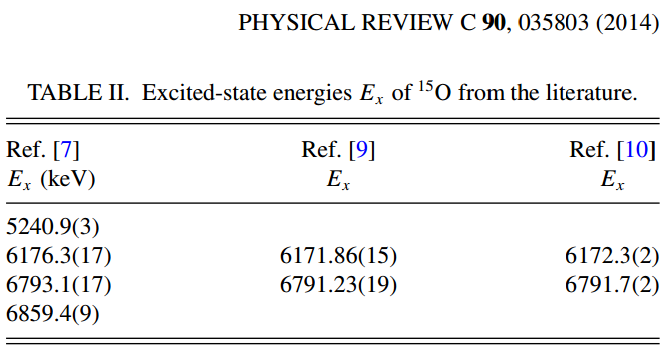 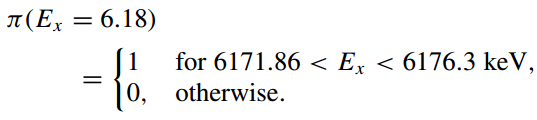 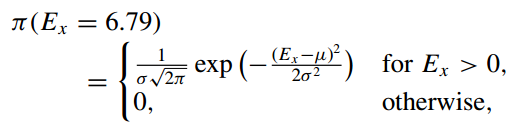 Ex = 1248 keV
Eγ = 1248 keV
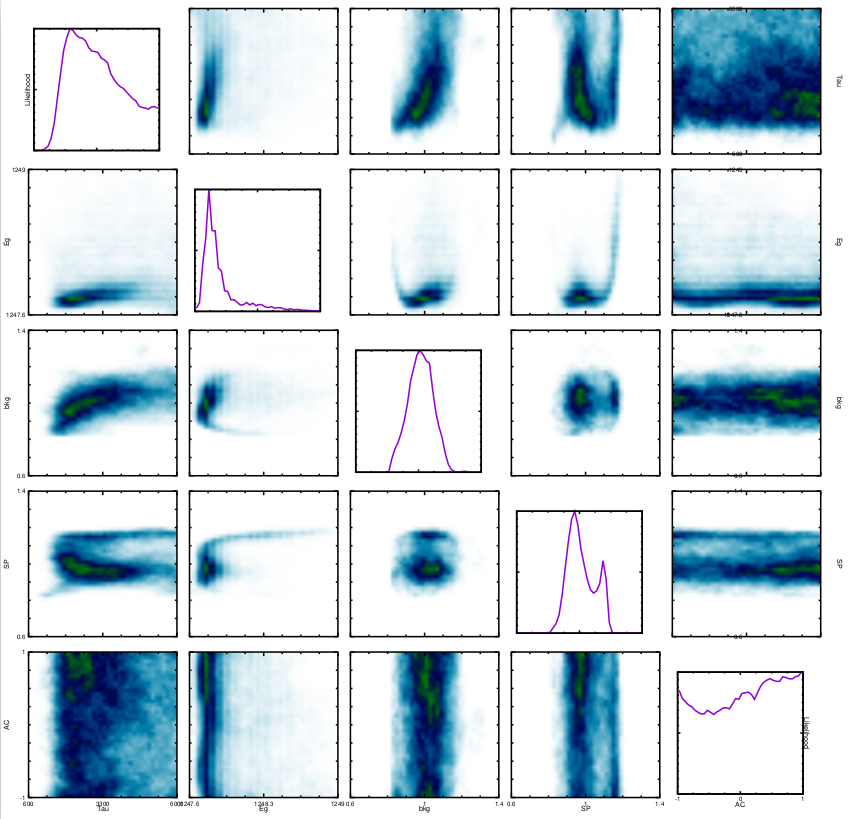 τ = 3365±1188 fs
Eγ = 1247.89±0.23 keV
τ
Eγ
bkg
SP
AC
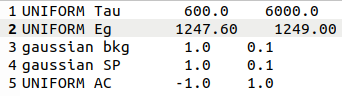 Ex = 1248 keV
Eγ = 1248 keV
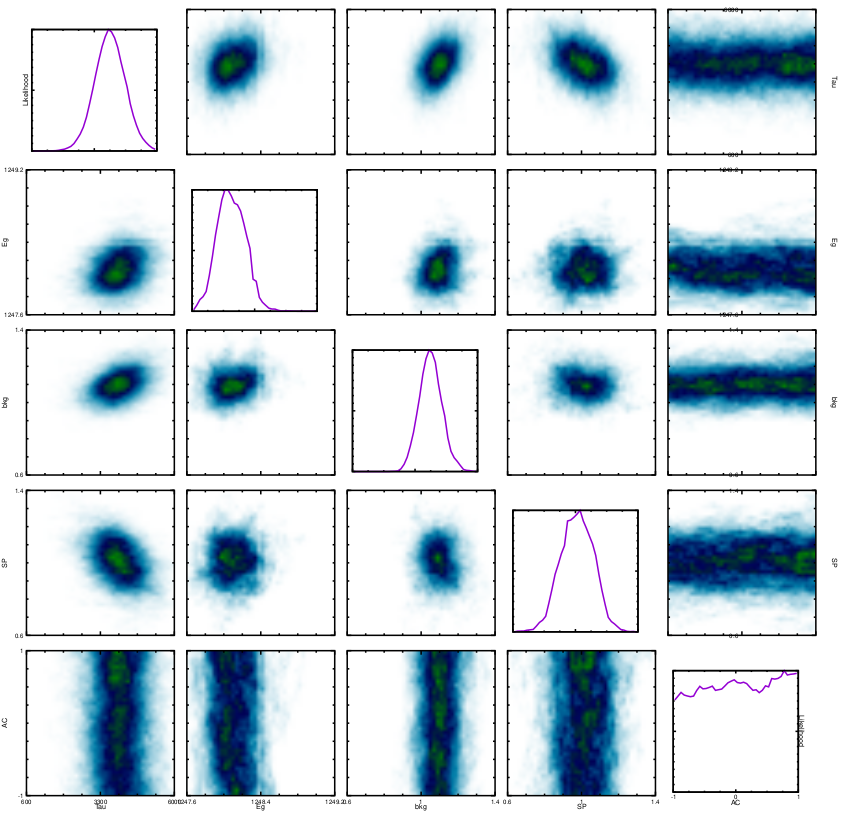 τ = 3978±658 fs
Eγ = 1248.11±0.18 keV
τ
Eγ
bkg
SP
AC
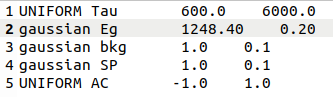 Ex = 1248 keV
Eγ = 1248 keV
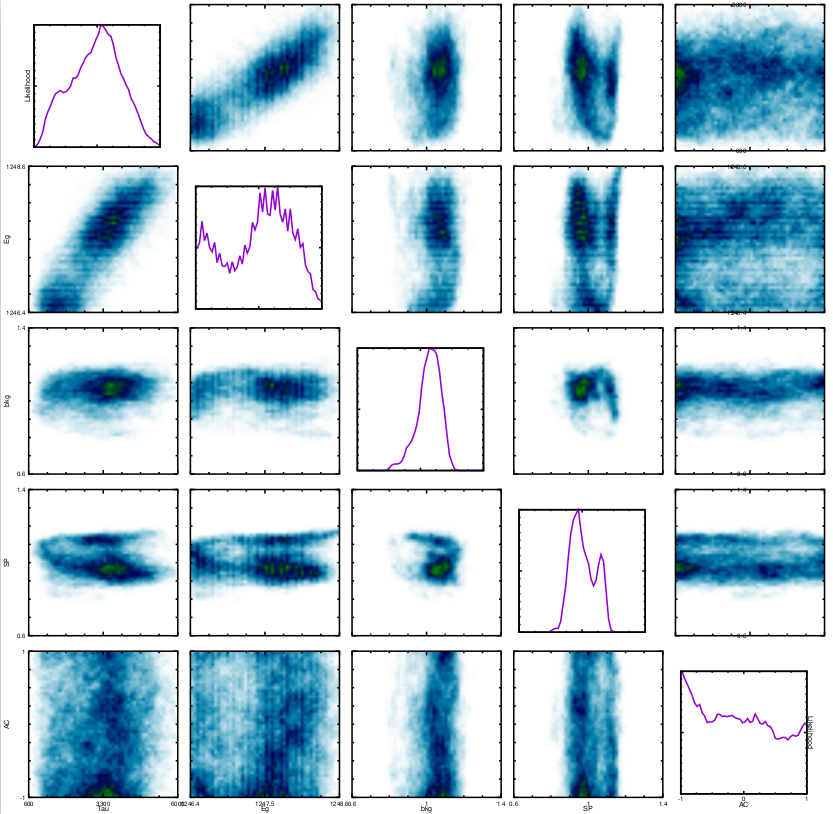 τ
τ = 3239±1075 fs
Eγ = 1247.11±0.6 keV
1247.6(3)
Eγ
1246.40
1248.60
bkg
SP
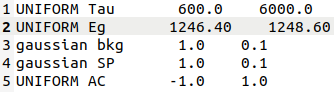 AC
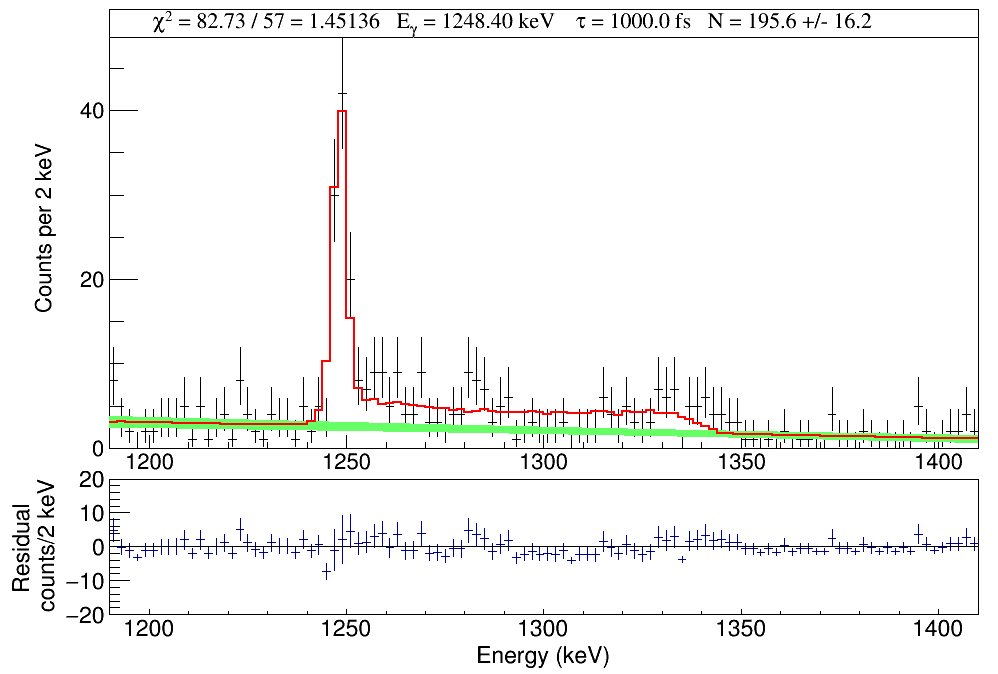 Eα = 50 MeV
When shifting α gate,
Worse χ2
Worse likelihood
Worse by looking at the spectrum
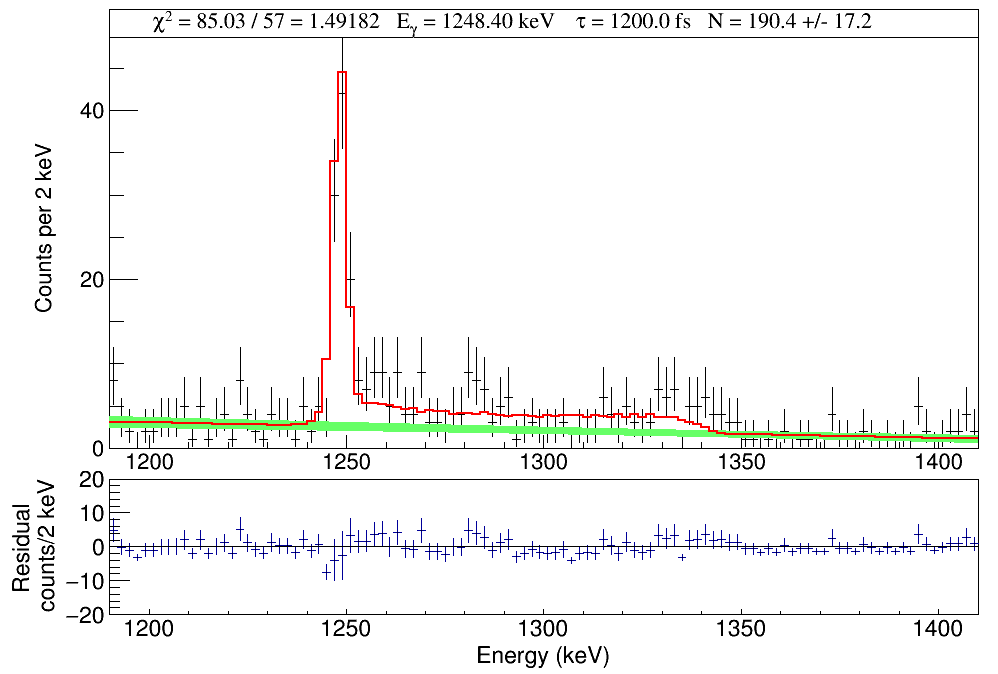 Eα = 50 MeV
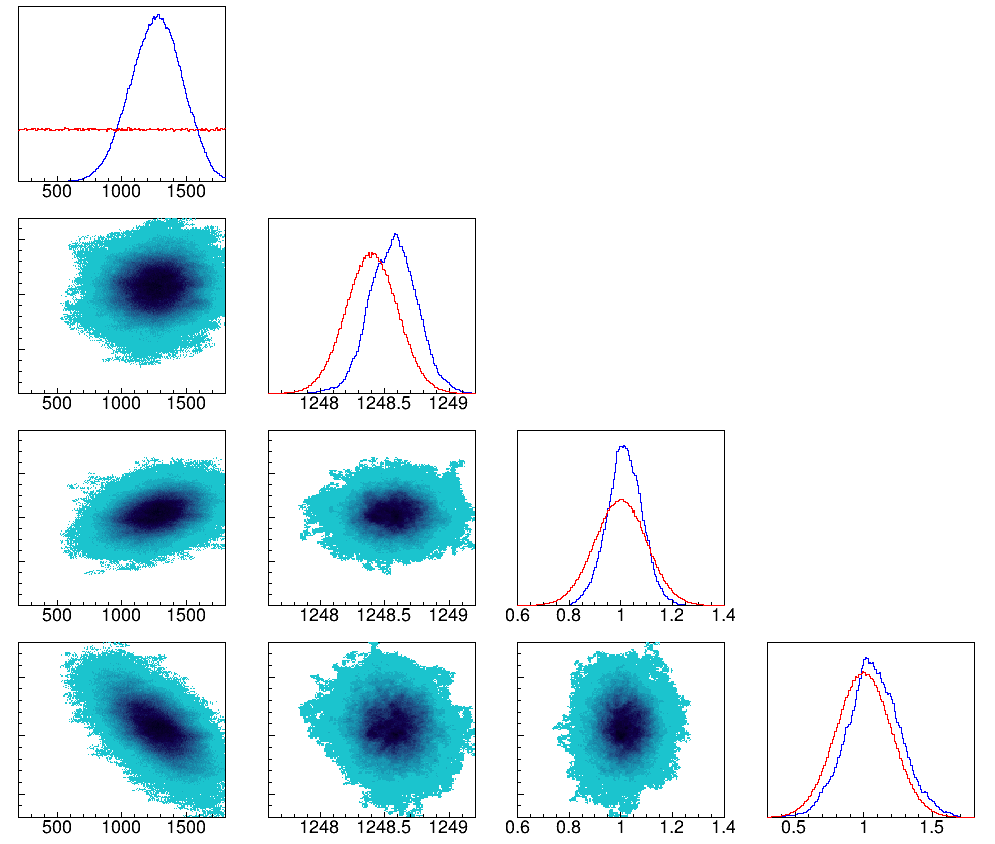 Eα = 50 MeV
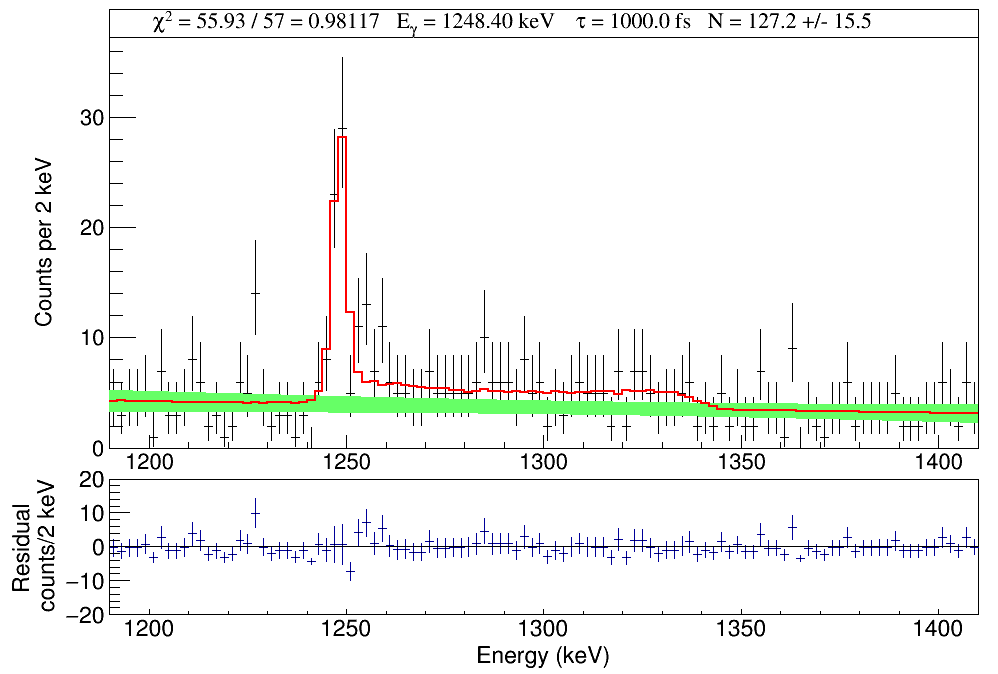 Eα = 48 MeV
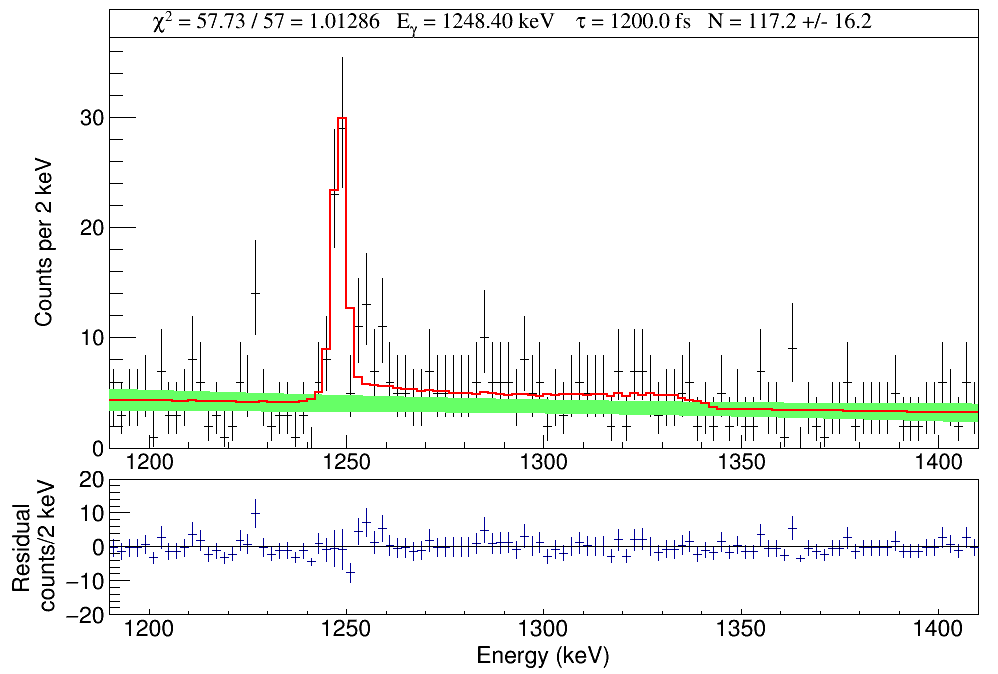 Eα = 48 MeV
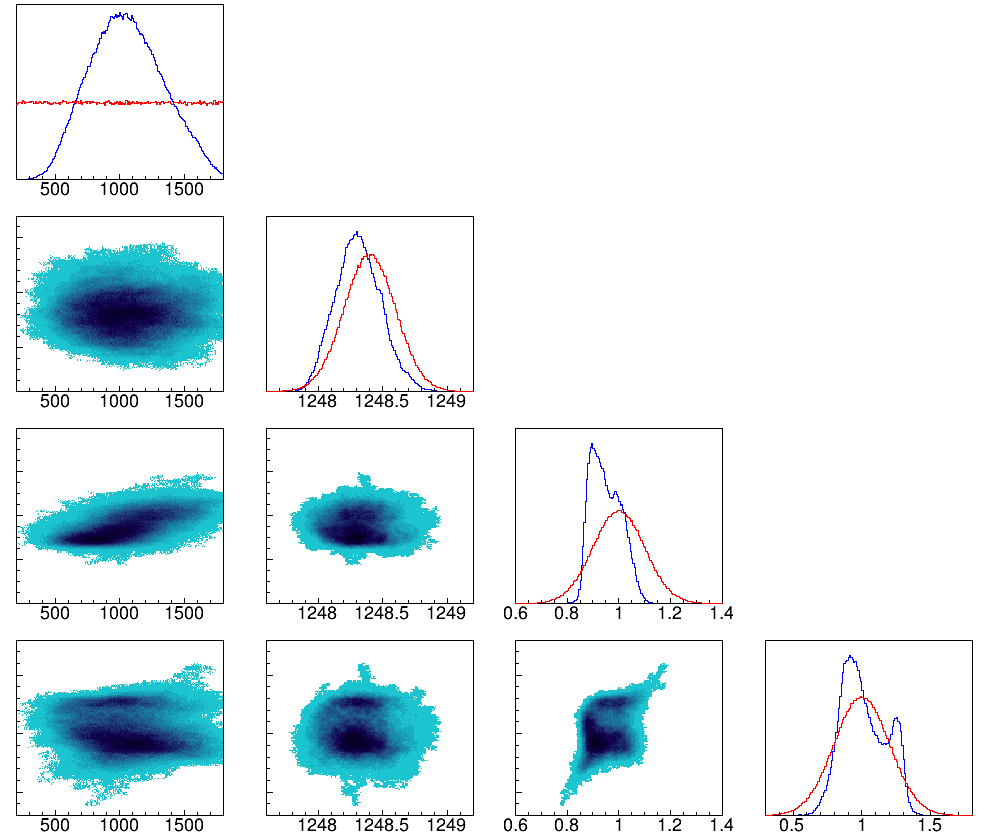 Eα = 48 MeV
α window test
Ex = 1248 keV
Eγ = 1248 keV
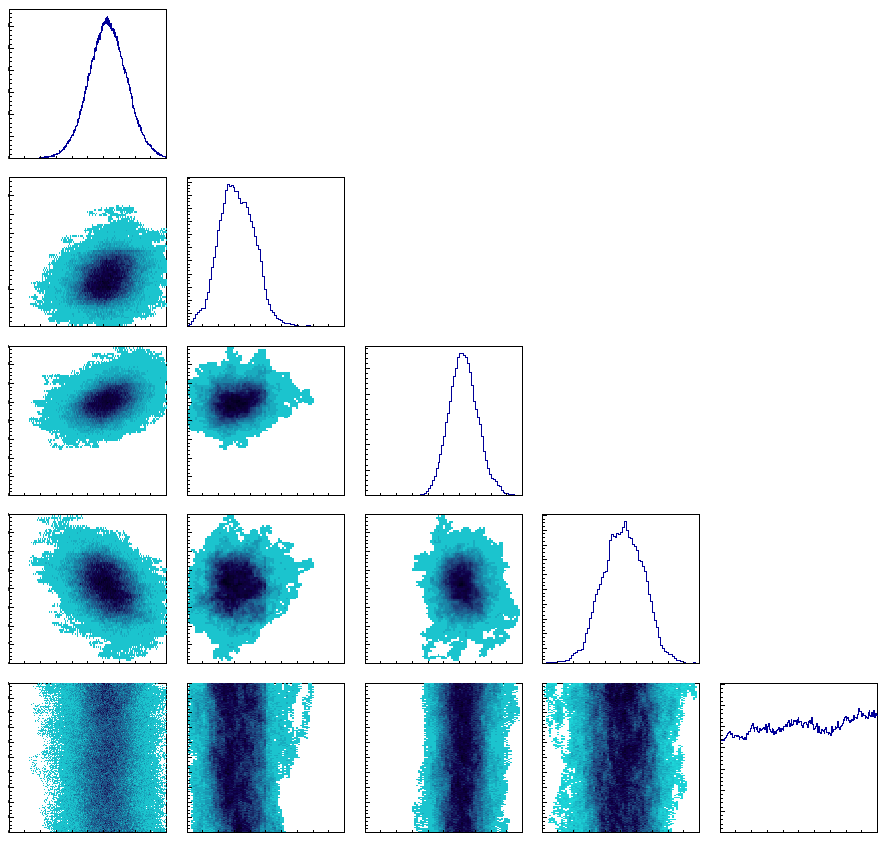 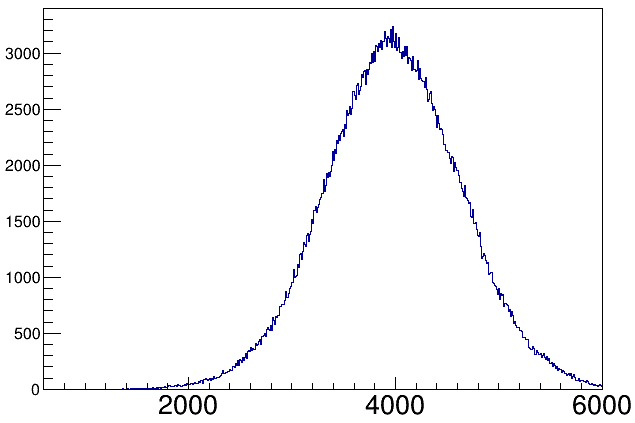 τ
Eγ
1249.2
1247.6
bkg
SP
AC
[Speaker Notes: Posterior1248 = new TCanvas("Posterior1248","Posterior1248",1000,1000);
// TCanvas::TCanvas (const char * name, const char * title, Int_t ww, Int_t wh)	
//Posterior1248->DivideSquare(25);
Posterior1248->Divide(5,5);
//Posterior1248->SetBorderMode(1);
gStyle->SetOptStat(0);
gStyle->SetOptTitle(0);
gStyle->SetPalette(51);
TColor::InvertPalette();
Posterior1248->Update();
Posterior1248->Draw();
 
Posterior1248->cd(1);
gPad->SetMargin(0.04,0.04,0.06,0.000);
//void TAttPad::SetMargin (Float_t left, Float_t right, Float_t bottom, Float_t top)
Tau->GetXaxis()->SetLabelSize(0.06);
Tau->GetXaxis()->SetNdivisions(505);
Tau->GetYaxis()->SetNdivisions(000);
Tau->GetYaxis()->SetRangeUser(0,Tau->GetMaximum()*1.1);
Tau->Draw();
 
Posterior1248->cd(6);
gPad->SetMargin(0.04,0.04,0.06,0.000);
TauEg->GetXaxis()->SetLabelSize(0.06);
TauEg->GetYaxis()->SetLabelSize(0.00);
TauEg->GetXaxis()->SetNdivisions(505);
TauEg->GetYaxis()->SetNdivisions(505);
TauEg->Draw("col");
 
Posterior1248->cd(7);
gPad->SetMargin(0.04,0.04,0.06,0.000);
Eg->GetXaxis()->SetLabelSize(0.06);
Eg->GetXaxis()->SetNdivisions(505);
Eg->GetYaxis()->SetNdivisions(000);
Eg->Draw();
 
Posterior1248->cd(11);
gPad->SetMargin(0.04,0.04,0.06,0.000);
Taubkg->GetXaxis()->SetLabelSize(0.06);
Taubkg->GetYaxis()->SetLabelSize(0.00);
Taubkg->GetXaxis()->SetNdivisions(505);
Taubkg->GetYaxis()->SetNdivisions(505);
Taubkg->Draw("col");
 
Posterior1248->cd(12);
gPad->SetMargin(0.04,0.04,0.06,0.000);
Egbkg->GetXaxis()->SetLabelSize(0.06);
Egbkg->GetYaxis()->SetLabelSize(0.00);
Egbkg->GetXaxis()->SetNdivisions(505);
Egbkg->GetYaxis()->SetNdivisions(505);
Egbkg->Draw("col");
 
Posterior1248->cd(13);
gPad->SetMargin(0.04,0.04,0.06,0.000);
bkg->GetXaxis()->SetLabelSize(0.06);
bkg->GetXaxis()->SetNdivisions(505);
bkg->GetYaxis()->SetNdivisions(000);
bkg->Draw();
 
Posterior1248->cd(16);
gPad->SetMargin(0.04,0.04,0.06,0.000);
TauSP->GetXaxis()->SetLabelSize(0.06);
TauSP->GetYaxis()->SetLabelSize(0.00);
TauSP->GetXaxis()->SetNdivisions(505);
TauSP->GetYaxis()->SetNdivisions(505);
TauSP->Draw("col");
 
Posterior1248->cd(17);
gPad->SetMargin(0.04,0.04,0.06,0.000);
EgSP->GetXaxis()->SetLabelSize(0.06);
EgSP->GetYaxis()->SetLabelSize(0.00);
EgSP->GetXaxis()->SetNdivisions(505);
EgSP->GetYaxis()->SetNdivisions(505);
EgSP->Draw("col");
 
Posterior1248->cd(18);
gPad->SetMargin(0.04,0.04,0.06,0.000);
bkgSP->GetXaxis()->SetLabelSize(0.06);
bkgSP->GetYaxis()->SetLabelSize(0.00);
bkgSP->GetXaxis()->SetNdivisions(505);
bkgSP->GetYaxis()->SetNdivisions(505);
bkgSP->Draw("col");
 
Posterior1248->cd(19);
gPad->SetMargin(0.04,0.04,0.06,0.000);
SP->GetXaxis()->SetLabelSize(0.06);
SP->GetXaxis()->SetNdivisions(505);
SP->GetYaxis()->SetNdivisions(000);
SP->Draw();
 
Posterior1248->cd(21);
gPad->SetMargin(0.04,0.04,0.06,0.000);
TauAC->GetXaxis()->SetLabelSize(0.06);
TauAC->GetYaxis()->SetLabelSize(0.00);
TauAC->GetXaxis()->SetNdivisions(505);
TauAC->GetYaxis()->SetNdivisions(505);
TauAC->Draw("col");
 
Posterior1248->cd(22);
gPad->SetMargin(0.04,0.04,0.06,0.000);
EgAC->GetXaxis()->SetLabelSize(0.06);
EgAC->GetYaxis()->SetLabelSize(0.00);
EgAC->GetXaxis()->SetNdivisions(505);
EgAC->GetYaxis()->SetNdivisions(505);
EgAC->Draw("col");
 
Posterior1248->cd(23);
gPad->SetMargin(0.04,0.04,0.06,0.000);
bkgAC->GetXaxis()->SetLabelSize(0.06);
bkgAC->GetYaxis()->SetLabelSize(0.00);
bkgAC->GetXaxis()->SetNdivisions(505);
bkgAC->GetYaxis()->SetNdivisions(505);
bkgAC->Draw("col");
 
Posterior1248->cd(24);
gPad->SetMargin(0.04,0.04,0.06,0.000);
SPAC->GetXaxis()->SetLabelSize(0.06);
SPAC->GetYaxis()->SetLabelSize(0.00);
SPAC->GetXaxis()->SetNdivisions(505);
SPAC->GetYaxis()->SetNdivisions(505);
SPAC->SetContour(99);
SPAC->Draw("col");
 
Posterior1248->cd(25);
gPad->SetMargin(0.04,0.04,0.06,0.000);
AC->GetYaxis()->SetRangeUser(0,AC->GetMaximum()*1.1);
AC->GetXaxis()->SetLabelSize(0.06);
AC->GetXaxis()->SetNdivisions(505);
AC->GetYaxis()->SetNdivisions(000);
AC->Draw();
 
Posterior1248->SaveAs("Posterior1248.png");]
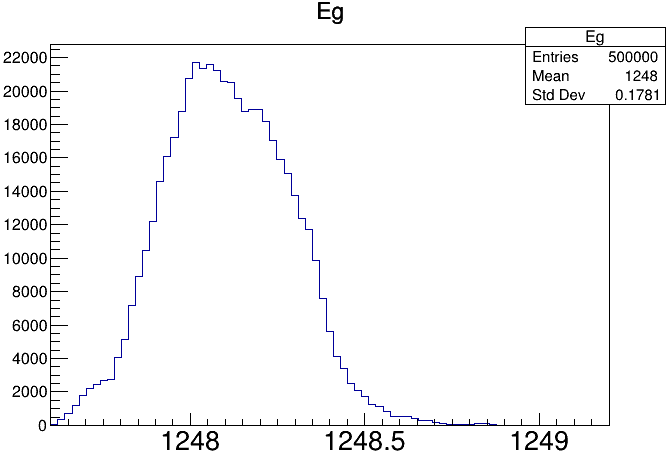 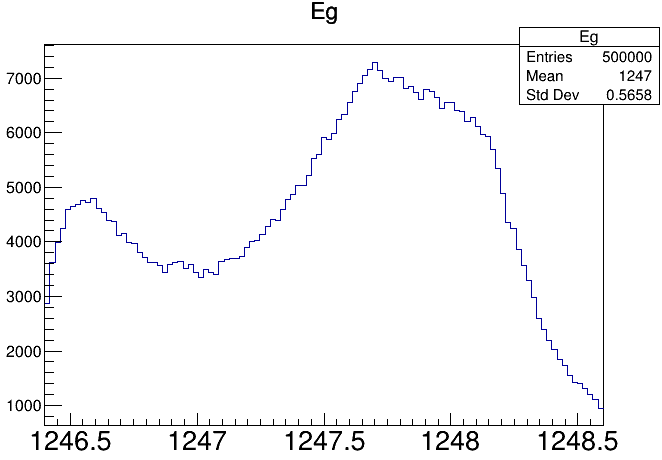 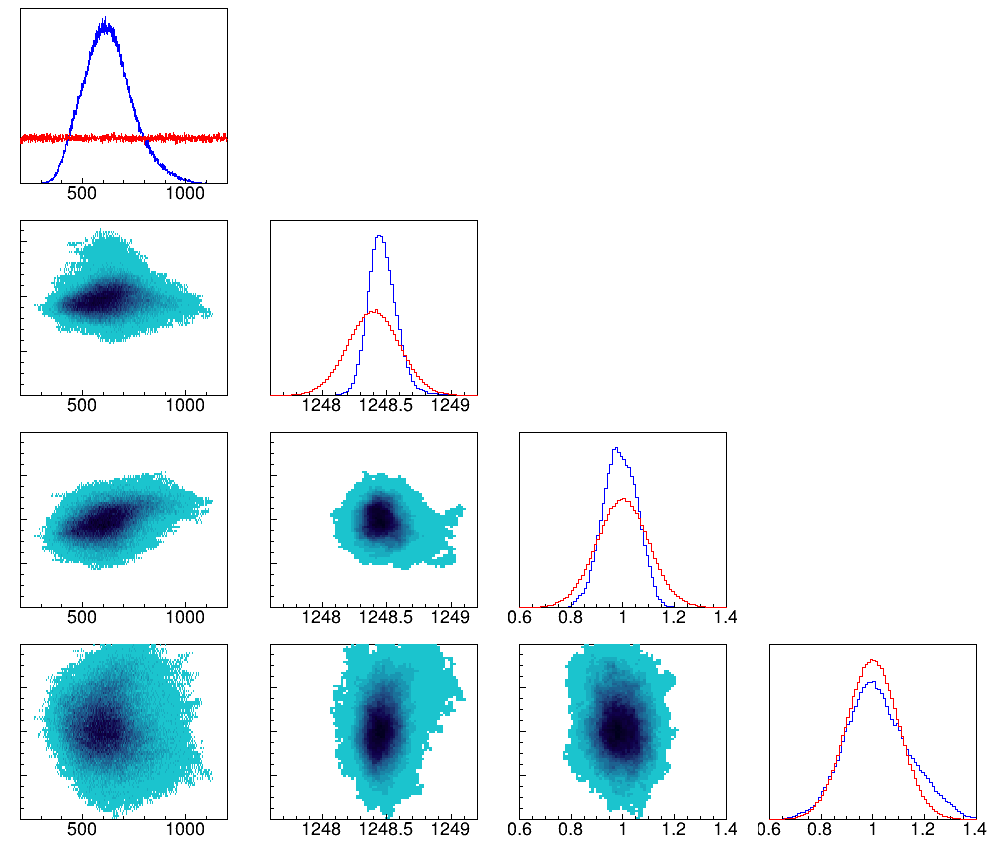 Ex = 1248 keV
Eγ = 1248 keV
τ
Eγ
bkg
SP
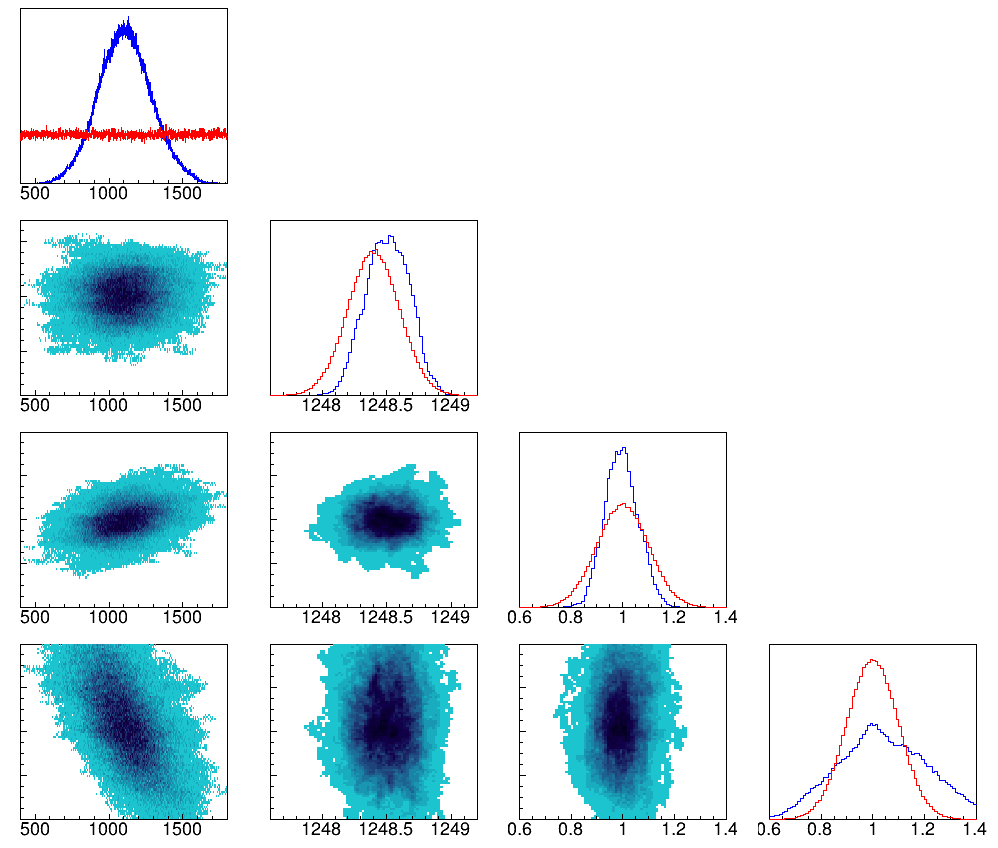 Ex = 1248 keV
Eγ = 1248 keV
τ
Eγ
bkg
SP
[Speaker Notes: PostPrior = new TCanvas("PostPrior","PostPrior",1000,1000);
// TCanvas::TCanvas (const char * name, const char * title, Int_t ww, Int_t wh) 
//PostPrior->DivideSquare(16);
PostPrior->Divide(4,4);
//PostPrior->SetBorderMode(1);
gStyle->SetOptStat(0);
gStyle->SetOptTitle(0);
gStyle->SetPalette(51);
TColor::InvertPalette();
PostPrior->Update();
PostPrior->Draw();
double ypos,ypri;
 
PostPrior->cd(1);
gPad->SetMargin(0.05,0.05,0.10,0.000);
//void TAttPad::SetMargin (Float_t left, Float_t right, Float_t bottom, Float_t top)
Tau->GetXaxis()->SetLabelSize(0.10);
Tau->GetXaxis()->SetNdivisions(504);
Tau->GetYaxis()->SetNdivisions(000);
//Tau->GetYaxis()->SetRangeUser(0,Tau->GetMaximum()*1.1);
Tau->SetLineColor(4);
Tau->Draw();
Tau_prior->SetLineColor(2);
Tau_prior->Draw("same");

PostPrior->cd(5);
gPad->SetMargin(0.05,0.05,0.10,0.000);
TauEg->GetXaxis()->SetLabelSize(0.10);
TauEg->GetYaxis()->SetLabelSize(0.00);
TauEg->GetXaxis()->SetNdivisions(504);
TauEg->GetYaxis()->SetNdivisions(504);
TauEg->Draw("col");
 
PostPrior->cd(6);
gPad->SetMargin(0.05,0.05,0.10,0.000);
Eg->GetXaxis()->SetLabelSize(0.10);
Eg->GetXaxis()->SetNdivisions(504);
Eg->GetYaxis()->SetNdivisions(000);
Eg->GetYaxis()->SetRangeUser(0,Eg->GetMaximum()*1.1);
ypos=Eg->GetMaximum();
ypri=Eg_prior->GetMaximum();
if(ypos<ypri)Eg->GetYaxis()->SetRangeUser(0,ypri*1.1);
Eg->SetLineColor(4);
Eg->Draw();
Eg_prior->SetLineColor(2);
Eg_prior->Draw("same");
 
PostPrior->cd(9);
gPad->SetMargin(0.05,0.05,0.10,0.000);
Taubkg->GetXaxis()->SetLabelSize(0.10);
Taubkg->GetYaxis()->SetLabelSize(0.00);
Taubkg->GetXaxis()->SetNdivisions(504);
Taubkg->GetYaxis()->SetNdivisions(505);
Taubkg->Draw("col");
 
PostPrior->cd(10);
gPad->SetMargin(0.05,0.05,0.10,0.000);
Egbkg->GetXaxis()->SetLabelSize(0.10);
Egbkg->GetYaxis()->SetLabelSize(0.00);
Egbkg->GetXaxis()->SetNdivisions(504);
Egbkg->GetYaxis()->SetNdivisions(505);
Egbkg->Draw("col");
 
PostPrior->cd(11);
gPad->SetMargin(0.05,0.05,0.10,0.000);
bkg->GetXaxis()->SetLabelSize(0.10);
bkg->GetXaxis()->SetNdivisions(505);
bkg->GetYaxis()->SetNdivisions(000);
bkg->GetYaxis()->SetRangeUser(0,bkg->GetMaximum()*1.1);
ypos=bkg->GetMaximum();
ypri=bkg_prior->GetMaximum();
if(ypos<ypri)bkg->GetYaxis()->SetRangeUser(0,ypri*1.1);
bkg->SetLineColor(4);
bkg->Draw();
bkg_prior->SetLineColor(2);
bkg_prior->Draw("same");
 
PostPrior->cd(13);
gPad->SetMargin(0.05,0.05,0.10,0.000);
TauSP->GetXaxis()->SetLabelSize(0.10);
TauSP->GetYaxis()->SetLabelSize(0.00);
TauSP->GetXaxis()->SetNdivisions(504);
TauSP->GetYaxis()->SetNdivisions(505);
TauSP->Draw("col");
 
PostPrior->cd(14);
gPad->SetMargin(0.05,0.05,0.10,0.000);
EgSP->GetXaxis()->SetLabelSize(0.10);
EgSP->GetYaxis()->SetLabelSize(0.00);
EgSP->GetXaxis()->SetNdivisions(504);
EgSP->GetYaxis()->SetNdivisions(505);
EgSP->Draw("col");
 
PostPrior->cd(15);
gPad->SetMargin(0.05,0.05,0.10,0.000);
bkgSP->GetXaxis()->SetLabelSize(0.10);
bkgSP->GetYaxis()->SetLabelSize(0.00);
bkgSP->GetXaxis()->SetNdivisions(505);
bkgSP->GetYaxis()->SetNdivisions(505);
bkgSP->Draw("col");
 
PostPrior->cd(16);
gPad->SetMargin(0.05,0.05,0.10,0.000);
SP->GetXaxis()->SetLabelSize(0.10);
SP->GetXaxis()->SetNdivisions(505);
SP->GetYaxis()->SetNdivisions(000);
SP->GetYaxis()->SetRangeUser(0,SP->GetMaximum()*1.1);
ypos=SP->GetMaximum();
ypri=SP_prior->GetMaximum();
if(ypos<ypri)SP->GetYaxis()->SetRangeUser(0,ypri*1.1);
SP->SetLineColor(4);
SP->Draw();
SP_prior->SetLineColor(2);
SP_prior->Draw("same");

PostPrior->SaveAs("PostPrior1248.png");
PostPrior->SaveAs("PostPrior1248.eps");]
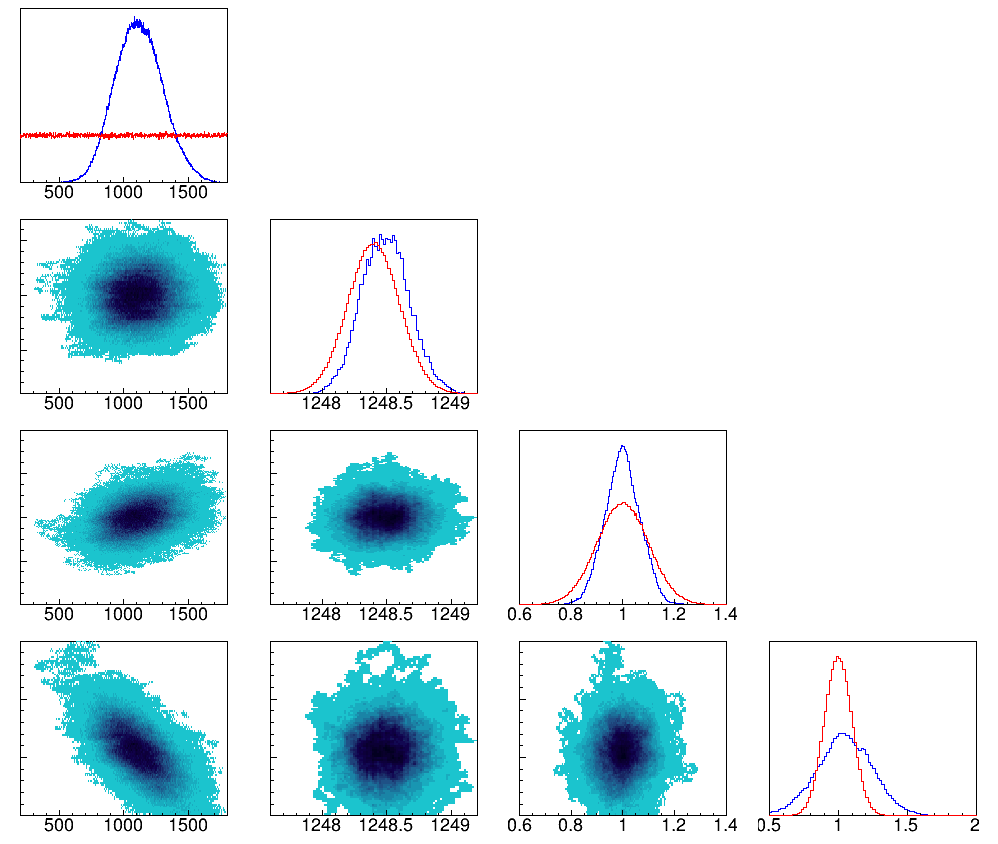 Ex = 1248 keV
Eγ = 1248 keV
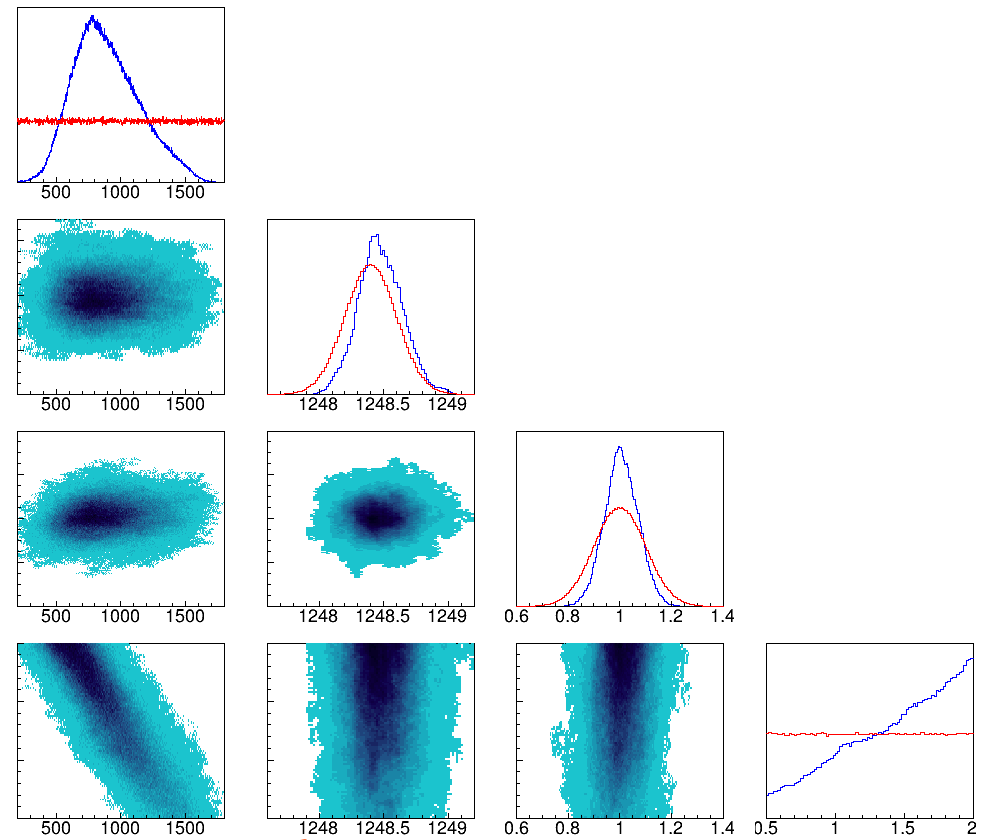 Ex = 1248 keV
Eγ = 1248 keV
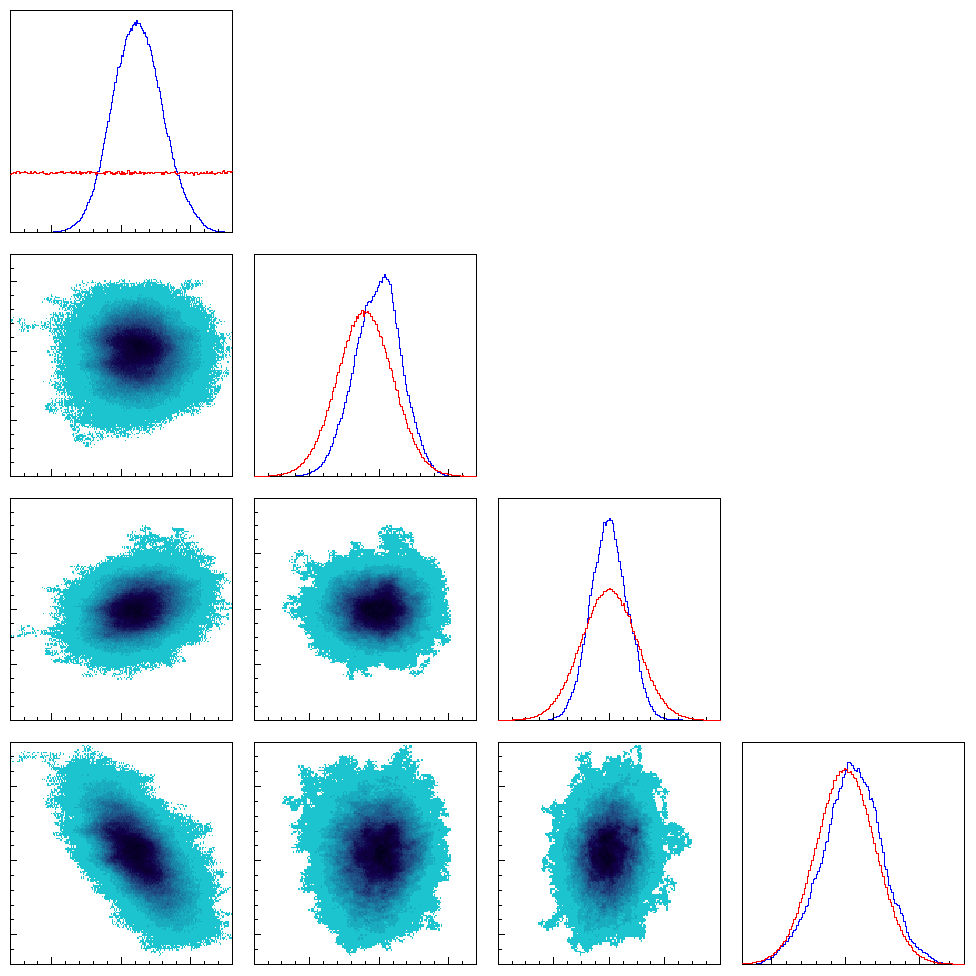 Ex = 1248 keV
Eγ = 1248 keV
[Speaker Notes: PostPrior = new TCanvas("PostPrior","PostPrior", 978,1000);
// TCanvas::TCanvas (const char * name, const char * title, Int_t ww, Int_t wh) 
PostPrior->SetBottomMargin (0.1);
//PostPrior->DivideSquare(16);
PostPrior->Divide(4,4);
//PostPrior->SetBorderMode(1);
gStyle->SetOptStat(0);
gStyle->SetOptTitle(0);
gStyle->SetPalette(51);
TColor::InvertPalette();
PostPrior->Update();
PostPrior->Draw();
double ypos,ypri;
 
PostPrior->cd(1);
gPad->SetMargin(0.005,0.005,0.005,0.005);
//void TAttPad::SetMargin (Float_t left, Float_t right, Float_t bottom, Float_t top)
Tau->GetXaxis()->SetLabelSize(0.10);
Tau->GetXaxis()->SetNdivisions(505);
Tau->GetYaxis()->SetNdivisions(000);
//Tau->GetYaxis()->SetRangeUser(0,Tau->GetMaximum()*1.1);
Tau->SetLineColor(4);
Tau->Draw();
Tau_prior->SetLineColor(2);
Tau_prior->Draw("same");
 
PostPrior->cd(5);
gPad->SetMargin(0.005,0.005,0.005,0.005);
//gPad->SetTicky();
TauEg->GetXaxis()->SetLabelSize(0.10);
TauEg->GetYaxis()->SetLabelSize(0.00);
TauEg->GetXaxis()->SetNdivisions(505);
TauEg->GetYaxis()->SetNdivisions(505);
TauEg->Draw("col");
 
PostPrior->cd(6);
gPad->SetMargin(0.005,0.005,0.005,0.005);
Eg->GetXaxis()->SetLabelSize(0.10);
Eg->GetXaxis()->SetNdivisions(505);
Eg->GetYaxis()->SetNdivisions(000);
Eg->GetYaxis()->SetRangeUser(0,Eg->GetMaximum()*1.1);
ypos=Eg->GetMaximum();
ypri=Eg_prior->GetMaximum();
if(ypos<ypri)Eg->GetYaxis()->SetRangeUser(0,ypri*1.1);
Eg->SetLineColor(4);
Eg->Draw();
Eg_prior->SetLineColor(2);
Eg_prior->Draw("same");
 
PostPrior->cd(9);
gPad->SetMargin(0.005,0.005,0.005,0.005);
//gPad->SetTicky();
Taubkg->GetXaxis()->SetLabelSize(0.10);
Taubkg->GetYaxis()->SetLabelSize(0.00);
Taubkg->GetXaxis()->SetNdivisions(505);
Taubkg->GetYaxis()->SetNdivisions(505);
Taubkg->Draw("col");
 
PostPrior->cd(10);
gPad->SetMargin(0.005,0.005,0.005,0.005);
//gPad->SetTicky();
Egbkg->GetXaxis()->SetLabelSize(0.10);
Egbkg->GetYaxis()->SetLabelSize(0.00);
Egbkg->GetXaxis()->SetNdivisions(505);
Egbkg->GetYaxis()->SetNdivisions(505);
Egbkg->Draw("col");
 
PostPrior->cd(11);
gPad->SetMargin(0.005,0.005,0.005,0.005);
bkg->GetXaxis()->SetLabelSize(0.10);
bkg->GetXaxis()->SetNdivisions(505);
bkg->GetYaxis()->SetNdivisions(000);
bkg->GetYaxis()->SetRangeUser(0,bkg->GetMaximum()*1.1);
ypos=bkg->GetMaximum();
ypri=bkg_prior->GetMaximum();
if(ypos<ypri)bkg->GetYaxis()->SetRangeUser(0,ypri*1.1);
bkg->SetLineColor(4);
bkg->Draw();
bkg_prior->SetLineColor(2);
bkg_prior->Draw("same");
 
PostPrior->cd(13);
gPad->SetMargin(0.005,0.005,0.005,0.005);
//gPad->SetTicky();
TauSP->GetXaxis()->SetLabelSize(0.10);
TauSP->GetYaxis()->SetLabelSize(0.00);
TauSP->GetXaxis()->SetNdivisions(505);
TauSP->GetYaxis()->SetNdivisions(505);
TauSP->Draw("col");
 
PostPrior->cd(14);
gPad->SetMargin(0.005,0.005,0.005,0.005);
//gPad->SetTicky();
EgSP->GetXaxis()->SetLabelSize(0.10);
EgSP->GetYaxis()->SetLabelSize(0.00);
EgSP->GetXaxis()->SetNdivisions(505);
EgSP->GetYaxis()->SetNdivisions(505);
EgSP->Draw("col");
 
PostPrior->cd(15);
gPad->SetMargin(0.005,0.005,0.005,0.005);
//gPad->SetTicky();
bkgSP->GetXaxis()->SetLabelSize(0.10);
bkgSP->GetYaxis()->SetLabelSize(0.00);
bkgSP->GetXaxis()->SetNdivisions(505);
bkgSP->GetYaxis()->SetNdivisions(505);
bkgSP->Draw("col");
 
PostPrior->cd(16);
gPad->SetMargin(0.005,0.005,0.005,0.005);
SP->GetXaxis()->SetLabelSize(0.10);
SP->GetXaxis()->SetNdivisions(505);
SP->GetYaxis()->SetNdivisions(000);
SP->GetYaxis()->SetRangeUser(0,SP->GetMaximum()*1.1);
ypos=SP->GetMaximum();
ypri=SP_prior->GetMaximum();
if(ypos<ypri)SP->GetYaxis()->SetRangeUser(0,ypri*1.1);
SP->SetLineColor(4);
SP->Draw();
SP_prior->SetLineColor(2);
SP_prior->Draw("same");
 
PostPrior->SaveAs("PostPrior1248.png");
PostPrior->SaveAs("PostPrior1248.eps");]
Γγ
The γ-ray partial width:
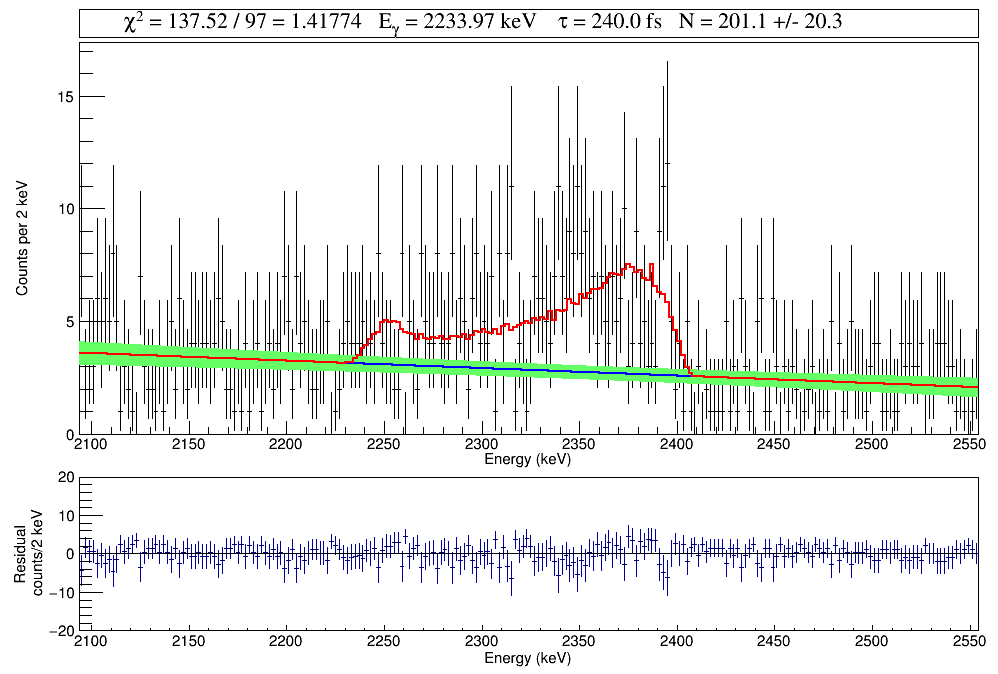 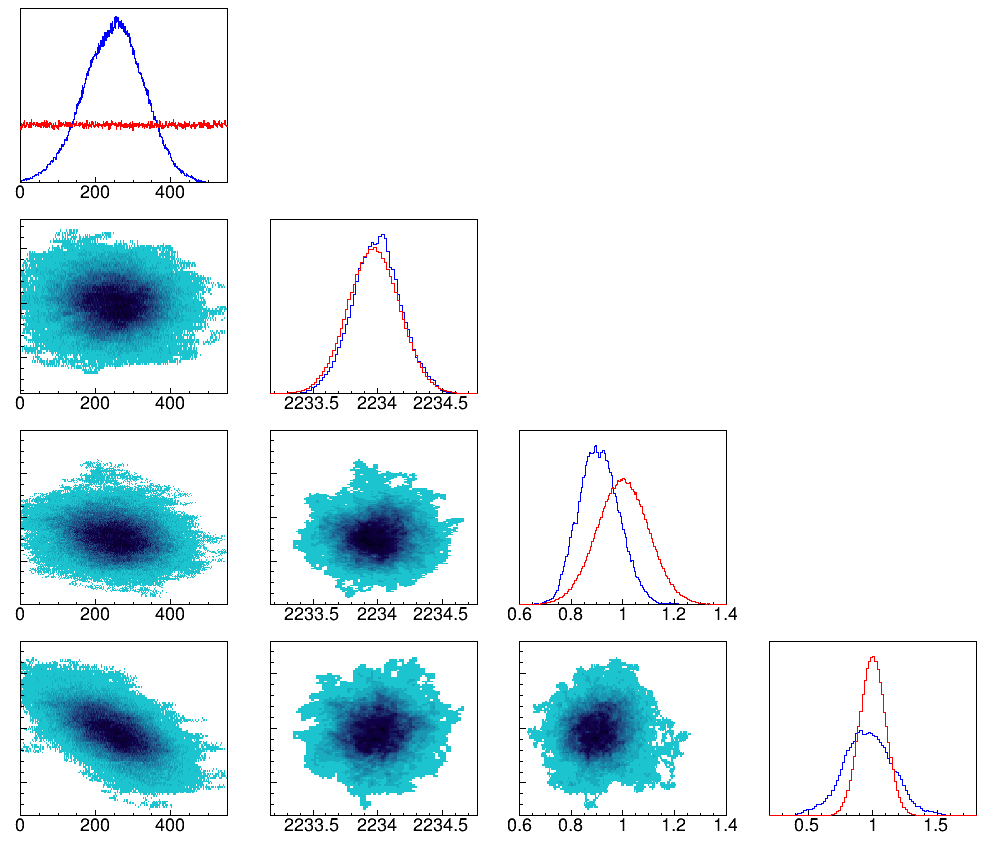 Ex = 2234 keV
Eγ = 2234 keV
τ
τ
Eγ
bkg
SP
[Speaker Notes: PostPrior = new TCanvas("PostPrior","PostPrior", 978,1000);
// TCanvas::TCanvas (const char * name, const char * title, Int_t ww, Int_t wh) 
//PostPrior->DivideSquare(16);
PostPrior->Divide(4,4);
//PostPrior->SetBorderMode(1);
gStyle->SetOptStat(0);
gStyle->SetOptTitle(0);
gStyle->SetPalette(51);
TColor::InvertPalette();
PostPrior->Update();
PostPrior->Draw();
double ypos,ypri;
 
PostPrior->cd(1);
gPad->SetMargin(0.05,0.05,0.10,0.000);
//void TAttPad::SetMargin (Float_t left, Float_t right, Float_t bottom, Float_t top)
Tau->GetXaxis()->SetLabelSize(0.10);
Tau->GetXaxis()->SetNdivisions(505);
Tau->GetYaxis()->SetNdivisions(000);
//Tau->GetYaxis()->SetRangeUser(0,Tau->GetMaximum()*1.1);
Tau->SetLineColor(4);
Tau->Draw();
Tau_prior->SetLineColor(2);
Tau_prior->Draw("same");

PostPrior->cd(5);
gPad->SetMargin(0.05,0.05,0.10,0.000);
gPad->SetTicky();
TauEg->GetXaxis()->SetLabelSize(0.10);
TauEg->GetYaxis()->SetLabelSize(0.00);
TauEg->GetXaxis()->SetNdivisions(505);
TauEg->GetYaxis()->SetNdivisions(504);
TauEg->Draw("col");
 
PostPrior->cd(6);
gPad->SetMargin(0.05,0.05,0.10,0.000);
Eg->GetXaxis()->SetLabelSize(0.10);
Eg->GetXaxis()->SetNdivisions(504);
Eg->GetYaxis()->SetNdivisions(000);
Eg->GetYaxis()->SetRangeUser(0,Eg->GetMaximum()*1.1);
ypos=Eg->GetMaximum();
ypri=Eg_prior->GetMaximum();
if(ypos<ypri)Eg->GetYaxis()->SetRangeUser(0,ypri*1.1);
Eg->SetLineColor(4);
Eg->Draw();
Eg_prior->SetLineColor(2);
Eg_prior->Draw("same");
 
PostPrior->cd(9);
gPad->SetMargin(0.05,0.05,0.10,0.000);
gPad->SetTicky();
Taubkg->GetXaxis()->SetLabelSize(0.10);
Taubkg->GetYaxis()->SetLabelSize(0.00);
Taubkg->GetXaxis()->SetNdivisions(505);
Taubkg->GetYaxis()->SetNdivisions(505);
Taubkg->Draw("col");
 
PostPrior->cd(10);
gPad->SetMargin(0.05,0.05,0.10,0.000);
gPad->SetTicky();
Egbkg->GetXaxis()->SetLabelSize(0.10);
Egbkg->GetYaxis()->SetLabelSize(0.00);
Egbkg->GetXaxis()->SetNdivisions(504);
Egbkg->GetYaxis()->SetNdivisions(505);
Egbkg->Draw("col");
 
PostPrior->cd(11);
gPad->SetMargin(0.05,0.05,0.10,0.000);
bkg->GetXaxis()->SetLabelSize(0.10);
bkg->GetXaxis()->SetNdivisions(505);
bkg->GetYaxis()->SetNdivisions(000);
bkg->GetYaxis()->SetRangeUser(0,bkg->GetMaximum()*1.1);
ypos=bkg->GetMaximum();
ypri=bkg_prior->GetMaximum();
if(ypos<ypri)bkg->GetYaxis()->SetRangeUser(0,ypri*1.1);
bkg->SetLineColor(4);
bkg->Draw();
bkg_prior->SetLineColor(2);
bkg_prior->Draw("same");
 
PostPrior->cd(13);
gPad->SetMargin(0.05,0.05,0.10,0.000);
gPad->SetTicky();
TauSP->GetXaxis()->SetLabelSize(0.10);
TauSP->GetYaxis()->SetLabelSize(0.00);
TauSP->GetXaxis()->SetNdivisions(505);
TauSP->GetYaxis()->SetNdivisions(505);
TauSP->Draw("col");
 
PostPrior->cd(14);
gPad->SetMargin(0.05,0.05,0.10,0.000);
gPad->SetTicky();
EgSP->GetXaxis()->SetLabelSize(0.10);
EgSP->GetYaxis()->SetLabelSize(0.00);
EgSP->GetXaxis()->SetNdivisions(504);
EgSP->GetYaxis()->SetNdivisions(505);
EgSP->Draw("col");
 
PostPrior->cd(15);
gPad->SetMargin(0.05,0.05,0.10,0.000);
gPad->SetTicky();
bkgSP->GetXaxis()->SetLabelSize(0.10);
bkgSP->GetYaxis()->SetLabelSize(0.00);
bkgSP->GetXaxis()->SetNdivisions(505);
bkgSP->GetYaxis()->SetNdivisions(505);
bkgSP->Draw("col");
 
PostPrior->cd(16);
gPad->SetMargin(0.05,0.05,0.10,0.000);
SP->GetXaxis()->SetLabelSize(0.10);
SP->GetXaxis()->SetNdivisions(505);
SP->GetYaxis()->SetNdivisions(000);
SP->GetYaxis()->SetRangeUser(0,SP->GetMaximum()*1.1);
ypos=SP->GetMaximum();
ypri=SP_prior->GetMaximum();
if(ypos<ypri)SP->GetYaxis()->SetRangeUser(0,ypri*1.1);
SP->SetLineColor(4);
SP->Draw();
SP_prior->SetLineColor(2);
SP_prior->Draw("same");

PostPrior->SaveAs("PostPrior2234.png");
PostPrior->SaveAs("PostPrior2234.eps");]
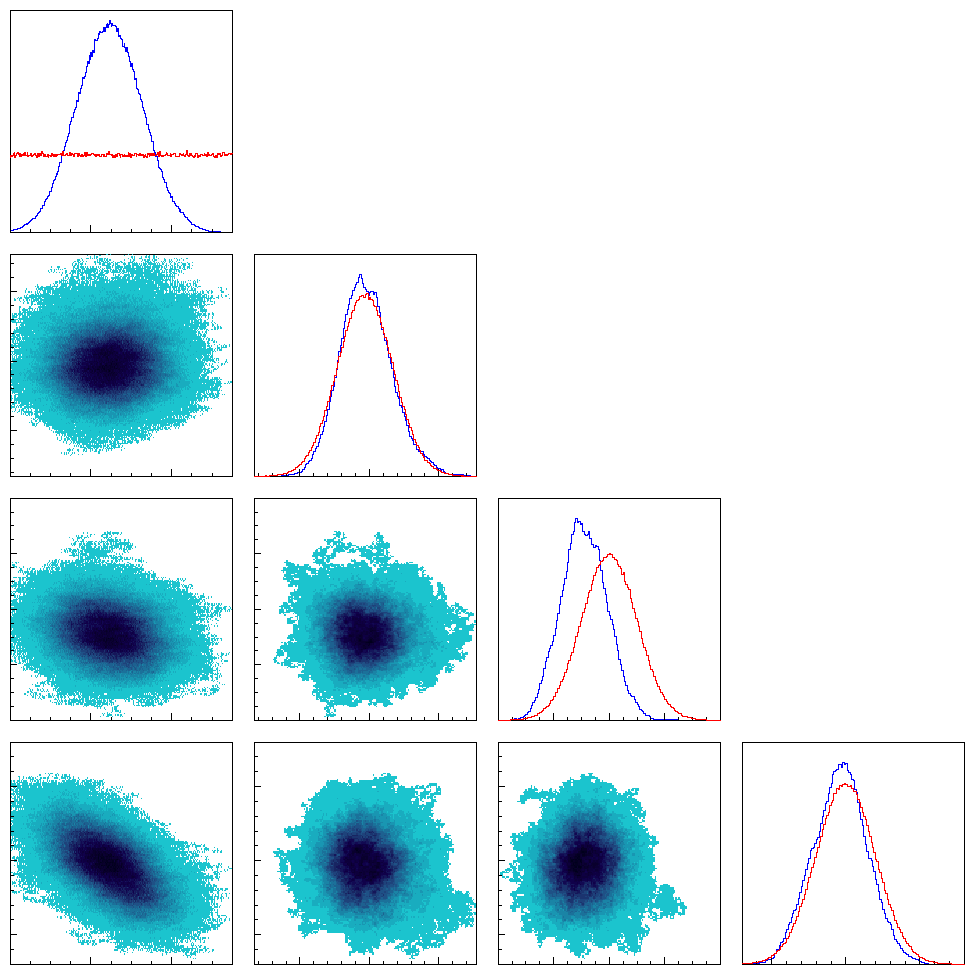 [Speaker Notes: PostPrior = new TCanvas("PostPrior","PostPrior", 978,1000);
// TCanvas::TCanvas (const char * name, const char * title, Int_t ww, Int_t wh) 
PostPrior->SetBottomMargin (0.1);
//PostPrior->DivideSquare(16);
PostPrior->Divide(4,4);
//PostPrior->SetBorderMode(1);
gStyle->SetOptStat(0);
gStyle->SetOptTitle(0);
gStyle->SetPalette(51);
TColor::InvertPalette();
PostPrior->Update();
PostPrior->Draw();
double ypos,ypri;
 
PostPrior->cd(1);
gPad->SetMargin(0.005,0.005,0.005,0.005);
//void TAttPad::SetMargin (Float_t left, Float_t right, Float_t bottom, Float_t top)
Tau->GetXaxis()->SetLabelSize(0.10);
Tau->GetXaxis()->SetNdivisions(505);
Tau->GetYaxis()->SetNdivisions(000);
//Tau->GetYaxis()->SetRangeUser(0,Tau->GetMaximum()*1.1);
Tau->SetLineColor(4);
Tau->Draw();
Tau_prior->SetLineColor(2);
Tau_prior->Draw("same");
 
PostPrior->cd(5);
gPad->SetMargin(0.005,0.005,0.005,0.005);
//gPad->SetTicky();
TauEg->GetXaxis()->SetLabelSize(0.10);
TauEg->GetYaxis()->SetLabelSize(0.00);
TauEg->GetXaxis()->SetNdivisions(505);
TauEg->GetYaxis()->SetNdivisions(505);
TauEg->Draw("col");
 
PostPrior->cd(6);
gPad->SetMargin(0.005,0.005,0.005,0.005);
Eg->GetXaxis()->SetLabelSize(0.10);
Eg->GetXaxis()->SetNdivisions(505);
Eg->GetYaxis()->SetNdivisions(000);
Eg->GetYaxis()->SetRangeUser(0,Eg->GetMaximum()*1.1);
ypos=Eg->GetMaximum();
ypri=Eg_prior->GetMaximum();
if(ypos<ypri)Eg->GetYaxis()->SetRangeUser(0,ypri*1.1);
Eg->SetLineColor(4);
Eg->Draw();
Eg_prior->SetLineColor(2);
Eg_prior->Draw("same");
 
PostPrior->cd(9);
gPad->SetMargin(0.005,0.005,0.005,0.005);
//gPad->SetTicky();
Taubkg->GetXaxis()->SetLabelSize(0.10);
Taubkg->GetYaxis()->SetLabelSize(0.00);
Taubkg->GetXaxis()->SetNdivisions(505);
Taubkg->GetYaxis()->SetNdivisions(505);
Taubkg->Draw("col");
 
PostPrior->cd(10);
gPad->SetMargin(0.005,0.005,0.005,0.005);
//gPad->SetTicky();
Egbkg->GetXaxis()->SetLabelSize(0.10);
Egbkg->GetYaxis()->SetLabelSize(0.00);
Egbkg->GetXaxis()->SetNdivisions(505);
Egbkg->GetYaxis()->SetNdivisions(505);
Egbkg->Draw("col");
 
PostPrior->cd(11);
gPad->SetMargin(0.005,0.005,0.005,0.005);
bkg->GetXaxis()->SetLabelSize(0.10);
bkg->GetXaxis()->SetNdivisions(505);
bkg->GetYaxis()->SetNdivisions(000);
bkg->GetYaxis()->SetRangeUser(0,bkg->GetMaximum()*1.1);
ypos=bkg->GetMaximum();
ypri=bkg_prior->GetMaximum();
if(ypos<ypri)bkg->GetYaxis()->SetRangeUser(0,ypri*1.1);
bkg->SetLineColor(4);
bkg->Draw();
bkg_prior->SetLineColor(2);
bkg_prior->Draw("same");
 
PostPrior->cd(13);
gPad->SetMargin(0.005,0.005,0.005,0.005);
//gPad->SetTicky();
TauSP->GetXaxis()->SetLabelSize(0.10);
TauSP->GetYaxis()->SetLabelSize(0.00);
TauSP->GetXaxis()->SetNdivisions(505);
TauSP->GetYaxis()->SetNdivisions(505);
TauSP->Draw("col");
 
PostPrior->cd(14);
gPad->SetMargin(0.005,0.005,0.005,0.005);
//gPad->SetTicky();
EgSP->GetXaxis()->SetLabelSize(0.10);
EgSP->GetYaxis()->SetLabelSize(0.00);
EgSP->GetXaxis()->SetNdivisions(505);
EgSP->GetYaxis()->SetNdivisions(505);
EgSP->Draw("col");
 
PostPrior->cd(15);
gPad->SetMargin(0.005,0.005,0.005,0.005);
//gPad->SetTicky();
bkgSP->GetXaxis()->SetLabelSize(0.10);
bkgSP->GetYaxis()->SetLabelSize(0.00);
bkgSP->GetXaxis()->SetNdivisions(505);
bkgSP->GetYaxis()->SetNdivisions(505);
bkgSP->Draw("col");
 
PostPrior->cd(16);
gPad->SetMargin(0.005,0.005,0.005,0.005);
SP->GetXaxis()->SetLabelSize(0.10);
SP->GetXaxis()->SetNdivisions(505);
SP->GetYaxis()->SetNdivisions(000);
SP->GetYaxis()->SetRangeUser(0,SP->GetMaximum()*1.1);
ypos=SP->GetMaximum();
ypri=SP_prior->GetMaximum();
if(ypos<ypri)SP->GetYaxis()->SetRangeUser(0,ypri*1.1);
SP->SetLineColor(4);
SP->Draw();
SP_prior->SetLineColor(2);
SP_prior->Draw("same");
 
PostPrior->SaveAs("PostPrior2234.png");
PostPrior->SaveAs("PostPrior2234.eps");]
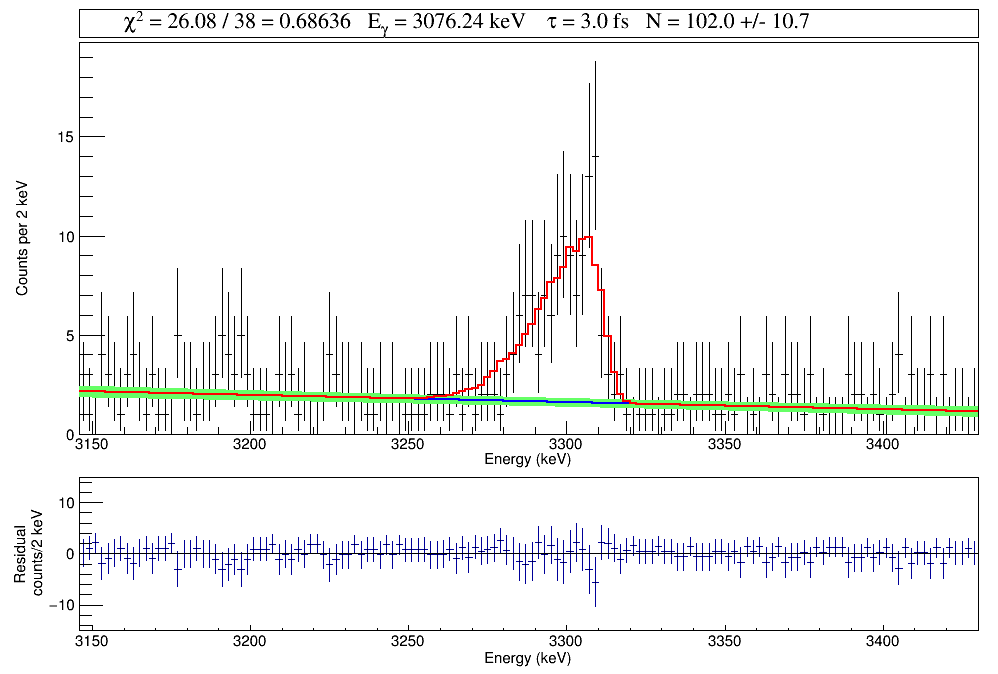 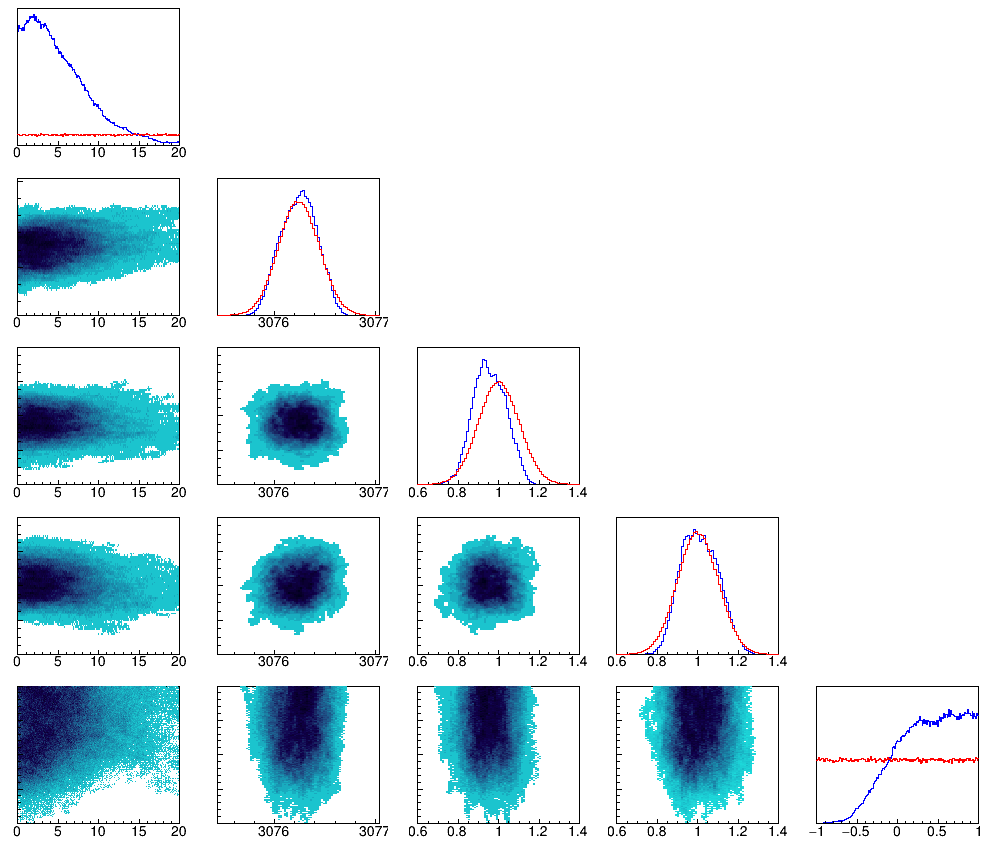 Ex = 3076 keV
Eγ = 3076 keV
τ
Eγ
bkg
SP
AC
[Speaker Notes: PostPrior = new TCanvas("PostPrior","PostPrior",1000,1000);
// TCanvas::TCanvas (const char * name, const char * title, Int_t ww, Int_t wh) 
//PostPrior->DivideSquare(25);
PostPrior->Divide(5,5);
//PostPrior->SetBorderMode(1);
gStyle->SetOptStat(0);
gStyle->SetOptTitle(0);
gStyle->SetPalette(51);
TColor::InvertPalette();
PostPrior->Update();
PostPrior->Draw();
double ypos,ypri;
 
PostPrior->cd(1);
gPad->SetMargin(0.05,0.05,0.10,0.000);
//void TAttPad::SetMargin (Float_t left, Float_t right, Float_t bottom, Float_t top)
Tau->GetXaxis()->SetLabelSize(0.10);
Tau->GetXaxis()->SetNdivisions(505);
Tau->GetYaxis()->SetNdivisions(000);
//Tau->GetYaxis()->SetRangeUser(0,Tau->GetMaximum()*1.1);
Tau->SetLineColor(4);
Tau->Draw();
Tau_prior->SetLineColor(2);
Tau_prior->Draw("same");

PostPrior->cd(6);
gPad->SetMargin(0.05,0.05,0.10,0.000);
TauEg->GetXaxis()->SetLabelSize(0.10);
TauEg->GetYaxis()->SetLabelSize(0.00);
TauEg->GetXaxis()->SetNdivisions(505);
TauEg->GetYaxis()->SetNdivisions(503);
TauEg->Draw("col");
 
PostPrior->cd(7);
gPad->SetMargin(0.05,0.05,0.10,0.000);
Eg->GetXaxis()->SetLabelSize(0.10);
Eg->GetXaxis()->SetNdivisions(503);
Eg->GetYaxis()->SetNdivisions(000);
Eg->GetYaxis()->SetRangeUser(0,Eg->GetMaximum()*1.1);
ypos=Eg->GetMaximum();
ypri=Eg_prior->GetMaximum();
if(ypos<ypri)Eg->GetYaxis()->SetRangeUser(0,ypri*1.1);
Eg->SetLineColor(4);
Eg->Draw();
Eg_prior->SetLineColor(2);
Eg_prior->Draw("same");
 
PostPrior->cd(11);
gPad->SetMargin(0.05,0.05,0.10,0.000);
Taubkg->GetXaxis()->SetLabelSize(0.10);
Taubkg->GetYaxis()->SetLabelSize(0.00);
Taubkg->GetXaxis()->SetNdivisions(505);
Taubkg->GetYaxis()->SetNdivisions(505);
Taubkg->Draw("col");
 
PostPrior->cd(12);
gPad->SetMargin(0.05,0.05,0.10,0.000);
Egbkg->GetXaxis()->SetLabelSize(0.10);
Egbkg->GetYaxis()->SetLabelSize(0.00);
Egbkg->GetXaxis()->SetNdivisions(503);
Egbkg->GetYaxis()->SetNdivisions(505);
Egbkg->Draw("col");
 
PostPrior->cd(13);
gPad->SetMargin(0.05,0.05,0.10,0.000);
bkg->GetXaxis()->SetLabelSize(0.10);
bkg->GetXaxis()->SetNdivisions(505);
bkg->GetYaxis()->SetNdivisions(000);
bkg->GetYaxis()->SetRangeUser(0,bkg->GetMaximum()*1.1);
ypos=bkg->GetMaximum();
ypri=bkg_prior->GetMaximum();
if(ypos<ypri)bkg->GetYaxis()->SetRangeUser(0,ypri*1.1);
bkg->SetLineColor(4);
bkg->Draw();
bkg_prior->SetLineColor(2);
bkg_prior->Draw("same");
 
PostPrior->cd(16);
gPad->SetMargin(0.05,0.05,0.10,0.000);
TauSP->GetXaxis()->SetLabelSize(0.10);
TauSP->GetYaxis()->SetLabelSize(0.00);
TauSP->GetXaxis()->SetNdivisions(505);
TauSP->GetYaxis()->SetNdivisions(505);
TauSP->Draw("col");
 
PostPrior->cd(17);
gPad->SetMargin(0.05,0.05,0.10,0.000);
EgSP->GetXaxis()->SetLabelSize(0.10);
EgSP->GetYaxis()->SetLabelSize(0.00);
EgSP->GetXaxis()->SetNdivisions(503);
EgSP->GetYaxis()->SetNdivisions(505);
EgSP->Draw("col");
 
PostPrior->cd(18);
gPad->SetMargin(0.05,0.05,0.10,0.000);
bkgSP->GetXaxis()->SetLabelSize(0.10);
bkgSP->GetYaxis()->SetLabelSize(0.00);
bkgSP->GetXaxis()->SetNdivisions(505);
bkgSP->GetYaxis()->SetNdivisions(505);
bkgSP->Draw("col");
 
PostPrior->cd(19);
gPad->SetMargin(0.05,0.05,0.10,0.000);
SP->GetXaxis()->SetLabelSize(0.10);
SP->GetXaxis()->SetNdivisions(505);
SP->GetYaxis()->SetNdivisions(000);
SP->GetYaxis()->SetRangeUser(0,SP->GetMaximum()*1.1);
ypos=SP->GetMaximum();
ypri=SP_prior->GetMaximum();
if(ypos<ypri)SP->GetYaxis()->SetRangeUser(0,ypri*1.1);
SP->SetLineColor(4);
SP->Draw();
SP_prior->SetLineColor(2);
SP_prior->Draw("same");

PostPrior->cd(21);
gPad->SetMargin(0.05,0.05,0.10,0.000);
TauAC->GetXaxis()->SetLabelSize(0.10);
TauAC->GetYaxis()->SetLabelSize(0.00);
TauAC->GetXaxis()->SetNdivisions(505);
TauAC->GetYaxis()->SetNdivisions(505);
TauAC->Draw("col");
 
PostPrior->cd(22);
gPad->SetMargin(0.05,0.05,0.10,0.000);
EgAC->GetXaxis()->SetLabelSize(0.10);
EgAC->GetYaxis()->SetLabelSize(0.00);
EgAC->GetXaxis()->SetNdivisions(503);
EgAC->GetYaxis()->SetNdivisions(505);
EgAC->Draw("col");
 
PostPrior->cd(23);
gPad->SetMargin(0.05,0.05,0.10,0.000);
bkgAC->GetXaxis()->SetLabelSize(0.10);
bkgAC->GetYaxis()->SetLabelSize(0.00);
bkgAC->GetXaxis()->SetNdivisions(505);
bkgAC->GetYaxis()->SetNdivisions(505);
bkgAC->Draw("col");
 
PostPrior->cd(24);
gPad->SetMargin(0.05,0.05,0.10,0.000);
SPAC->GetXaxis()->SetLabelSize(0.10);
SPAC->GetYaxis()->SetLabelSize(0.00);
SPAC->GetXaxis()->SetNdivisions(505);
SPAC->GetYaxis()->SetNdivisions(505);
SPAC->SetContour(99);
SPAC->Draw("col");
 
PostPrior->cd(25);
gPad->SetMargin(0.05,0.05,0.10,0.000);
AC->GetXaxis()->SetLabelSize(0.10);
AC->GetXaxis()->SetNdivisions(505);
AC->GetYaxis()->SetNdivisions(000);
AC->GetYaxis()->SetRangeUser(0,AC->GetMaximum()*1.1);
ypos=AC->GetMaximum();
ypri=AC_prior->GetMaximum();
if(ypos<ypri)AC->GetYaxis()->SetRangeUser(0,ypri*1.1);
AC->SetLineColor(4);
AC->Draw();
AC_prior->SetLineColor(2);
AC_prior->Draw("same");]
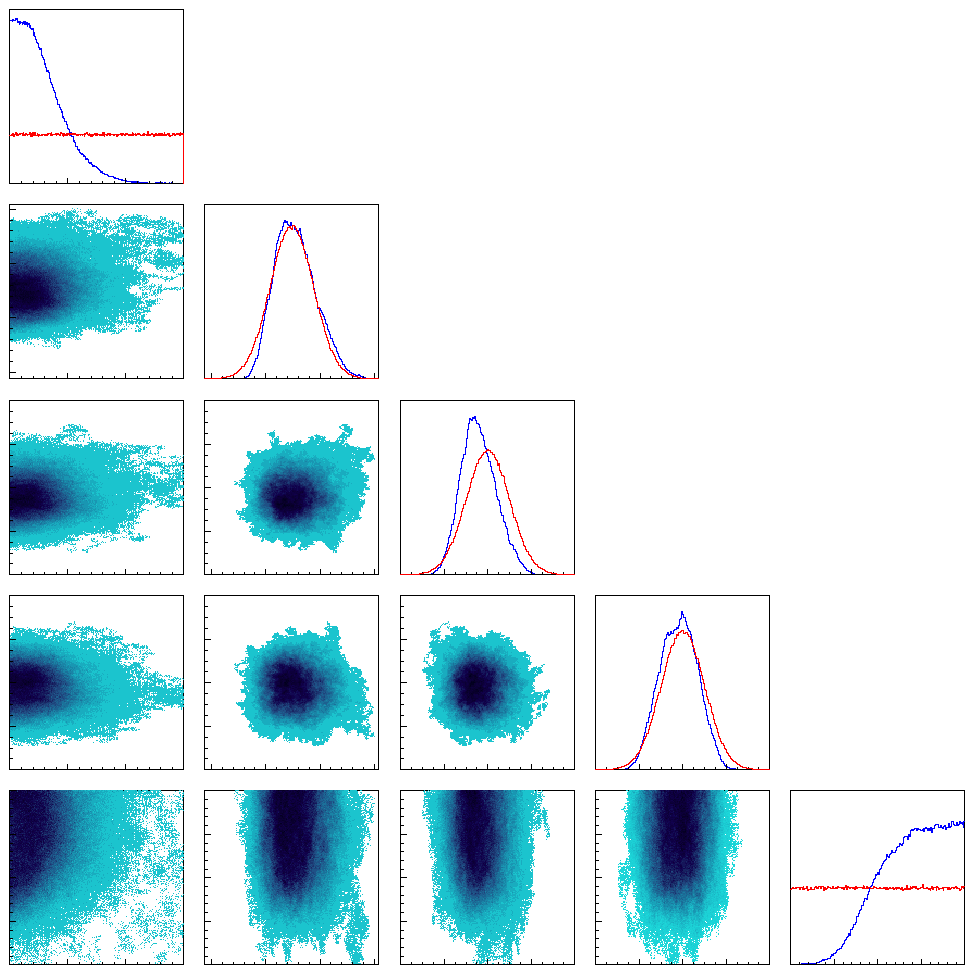 τ
Ex = 3076 keV
Eγ = 3076 keV
Eγ
bkg
SP
A2
[Speaker Notes: PostPrior = new TCanvas("PostPrior","PostPrior", 978,1000);
// TCanvas::TCanvas (const char * name, const char * title, Int_t ww, Int_t wh) 
PostPrior->SetBottomMargin (0.1);
//PostPrior->DivideSquare(25);
PostPrior->Divide(5,5);
//PostPrior->SetBorderMode(1);
gStyle->SetOptStat(0);
gStyle->SetOptTitle(0);
gStyle->SetPalette(51);
TColor::InvertPalette();
PostPrior->Update();
PostPrior->Draw();
double ypos,ypri;
 
PostPrior->cd(1);
gPad->SetMargin(0.005,0.005,0.005,0.005);
//void TAttPad::SetMargin (Float_t left, Float_t right, Float_t bottom, Float_t top)
Tau->GetXaxis()->SetLabelSize(0.10);
Tau->GetXaxis()->SetNdivisions(505);
Tau->GetYaxis()->SetNdivisions(000);
//Tau->GetYaxis()->SetRangeUser(0,Tau->GetMaximum()*1.1);
Tau->SetLineColor(4);
Tau->Draw();
Tau_prior->SetLineColor(2);
Tau_prior->Draw("same");

PostPrior->cd(6);
gPad->SetMargin(0.005,0.005,0.005,0.005);
TauEg->GetXaxis()->SetLabelSize(0.10);
TauEg->GetYaxis()->SetLabelSize(0.00);
TauEg->GetXaxis()->SetNdivisions(505);
TauEg->GetYaxis()->SetNdivisions(505);
TauEg->Draw("col");
 
PostPrior->cd(7);
gPad->SetMargin(0.005,0.005,0.005,0.005);
Eg->GetXaxis()->SetLabelSize(0.10);
Eg->GetXaxis()->SetNdivisions(505);
Eg->GetYaxis()->SetNdivisions(000);
Eg->GetYaxis()->SetRangeUser(0,Eg->GetMaximum()*1.1);
ypos=Eg->GetMaximum();
ypri=Eg_prior->GetMaximum();
if(ypos<ypri)Eg->GetYaxis()->SetRangeUser(0,ypri*1.1);
Eg->SetLineColor(4);
Eg->Draw();
Eg_prior->SetLineColor(2);
Eg_prior->Draw("same");
 
PostPrior->cd(11);
gPad->SetMargin(0.005,0.005,0.005,0.005);
Taubkg->GetXaxis()->SetLabelSize(0.10);
Taubkg->GetYaxis()->SetLabelSize(0.00);
Taubkg->GetXaxis()->SetNdivisions(505);
Taubkg->GetYaxis()->SetNdivisions(505);
Taubkg->Draw("col");
 
PostPrior->cd(12);
gPad->SetMargin(0.005,0.005,0.005,0.005);
Egbkg->GetXaxis()->SetLabelSize(0.10);
Egbkg->GetYaxis()->SetLabelSize(0.00);
Egbkg->GetXaxis()->SetNdivisions(505);
Egbkg->GetYaxis()->SetNdivisions(505);
Egbkg->Draw("col");
 
PostPrior->cd(13);
gPad->SetMargin(0.005,0.005,0.005,0.005);
bkg->GetXaxis()->SetLabelSize(0.10);
bkg->GetXaxis()->SetNdivisions(505);
bkg->GetYaxis()->SetNdivisions(000);
bkg->GetYaxis()->SetRangeUser(0,bkg->GetMaximum()*1.1);
ypos=bkg->GetMaximum();
ypri=bkg_prior->GetMaximum();
if(ypos<ypri)bkg->GetYaxis()->SetRangeUser(0,ypri*1.1);
bkg->SetLineColor(4);
bkg->Draw();
bkg_prior->SetLineColor(2);
bkg_prior->Draw("same");
 
PostPrior->cd(16);
gPad->SetMargin(0.005,0.005,0.005,0.005);
TauSP->GetXaxis()->SetLabelSize(0.10);
TauSP->GetYaxis()->SetLabelSize(0.00);
TauSP->GetXaxis()->SetNdivisions(505);
TauSP->GetYaxis()->SetNdivisions(505);
TauSP->Draw("col");
 
PostPrior->cd(17);
gPad->SetMargin(0.005,0.005,0.005,0.005);
EgSP->GetXaxis()->SetLabelSize(0.10);
EgSP->GetYaxis()->SetLabelSize(0.00);
EgSP->GetXaxis()->SetNdivisions(505);
EgSP->GetYaxis()->SetNdivisions(505);
EgSP->Draw("col");
 
PostPrior->cd(18);
gPad->SetMargin(0.005,0.005,0.005,0.005);
bkgSP->GetXaxis()->SetLabelSize(0.10);
bkgSP->GetYaxis()->SetLabelSize(0.00);
bkgSP->GetXaxis()->SetNdivisions(505);
bkgSP->GetYaxis()->SetNdivisions(505);
bkgSP->Draw("col");
 
PostPrior->cd(19);
gPad->SetMargin(0.005,0.005,0.005,0.005);
SP->GetXaxis()->SetLabelSize(0.10);
SP->GetXaxis()->SetNdivisions(505);
SP->GetYaxis()->SetNdivisions(000);
SP->GetYaxis()->SetRangeUser(0,SP->GetMaximum()*1.1);
ypos=SP->GetMaximum();
ypri=SP_prior->GetMaximum();
if(ypos<ypri)SP->GetYaxis()->SetRangeUser(0,ypri*1.1);
SP->SetLineColor(4);
SP->Draw();
SP_prior->SetLineColor(2);
SP_prior->Draw("same");

PostPrior->cd(21);
gPad->SetMargin(0.005,0.005,0.005,0.005);
TauAC->GetXaxis()->SetLabelSize(0.10);
TauAC->GetYaxis()->SetLabelSize(0.00);
TauAC->GetXaxis()->SetNdivisions(505);
TauAC->GetYaxis()->SetNdivisions(505);
TauAC->Draw("col");
 
PostPrior->cd(22);
gPad->SetMargin(0.005,0.005,0.005,0.005);
EgAC->GetXaxis()->SetLabelSize(0.10);
EgAC->GetYaxis()->SetLabelSize(0.00);
EgAC->GetXaxis()->SetNdivisions(505);
EgAC->GetYaxis()->SetNdivisions(505);
EgAC->Draw("col");
 
PostPrior->cd(23);
gPad->SetMargin(0.005,0.005,0.005,0.005);
bkgAC->GetXaxis()->SetLabelSize(0.10);
bkgAC->GetYaxis()->SetLabelSize(0.00);
bkgAC->GetXaxis()->SetNdivisions(505);
bkgAC->GetYaxis()->SetNdivisions(505);
bkgAC->Draw("col");
 
PostPrior->cd(24);
gPad->SetMargin(0.005,0.005,0.005,0.005);
SPAC->GetXaxis()->SetLabelSize(0.10);
SPAC->GetYaxis()->SetLabelSize(0.00);
SPAC->GetXaxis()->SetNdivisions(505);
SPAC->GetYaxis()->SetNdivisions(505);
SPAC->SetContour(99);
SPAC->Draw("col");
 
PostPrior->cd(25);
gPad->SetMargin(0.005,0.005,0.005,0.005);
AC->GetXaxis()->SetLabelSize(0.10);
AC->GetXaxis()->SetNdivisions(505);
AC->GetYaxis()->SetNdivisions(000);
AC->GetYaxis()->SetRangeUser(0,AC->GetMaximum()*1.1);
ypos=AC->GetMaximum();
ypri=AC_prior->GetMaximum();
if(ypos<ypri)AC->GetYaxis()->SetRangeUser(0,ypri*1.1);
AC->SetLineColor(4);
AC->Draw();
AC_prior->SetLineColor(2);
AC_prior->Draw("same");

PostPrior->SaveAs("PostPrior3076.png");
PostPrior->SaveAs("PostPrior3076.eps");]
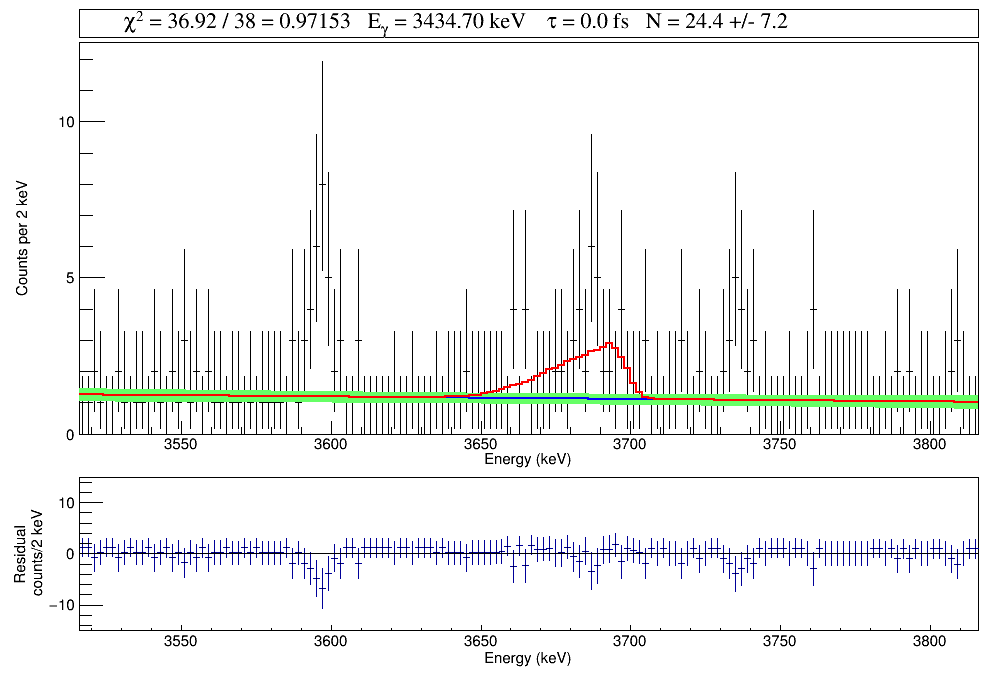 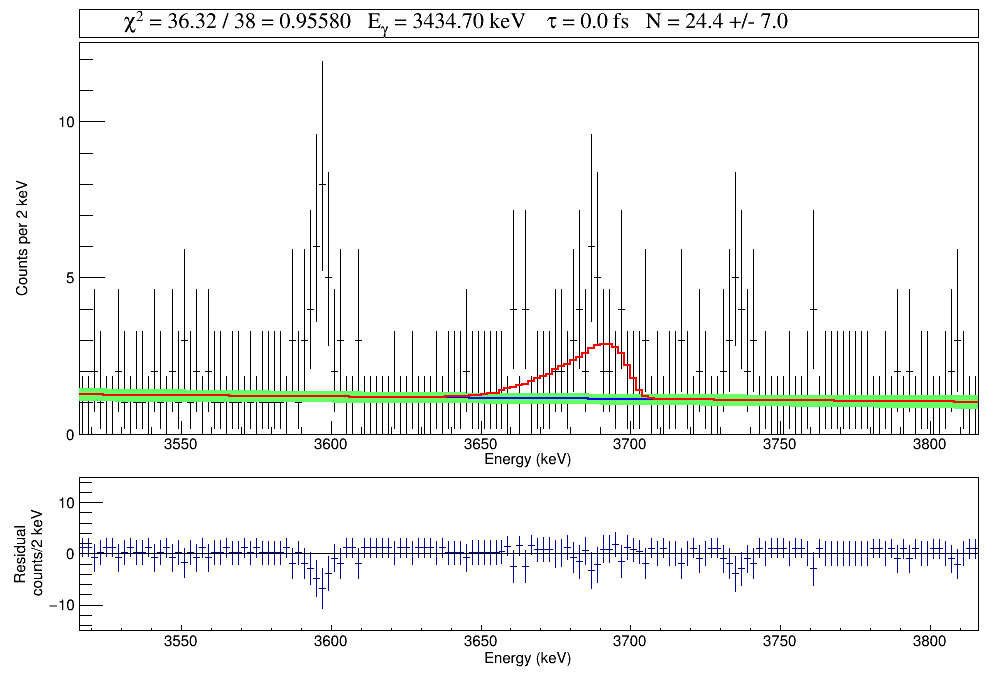 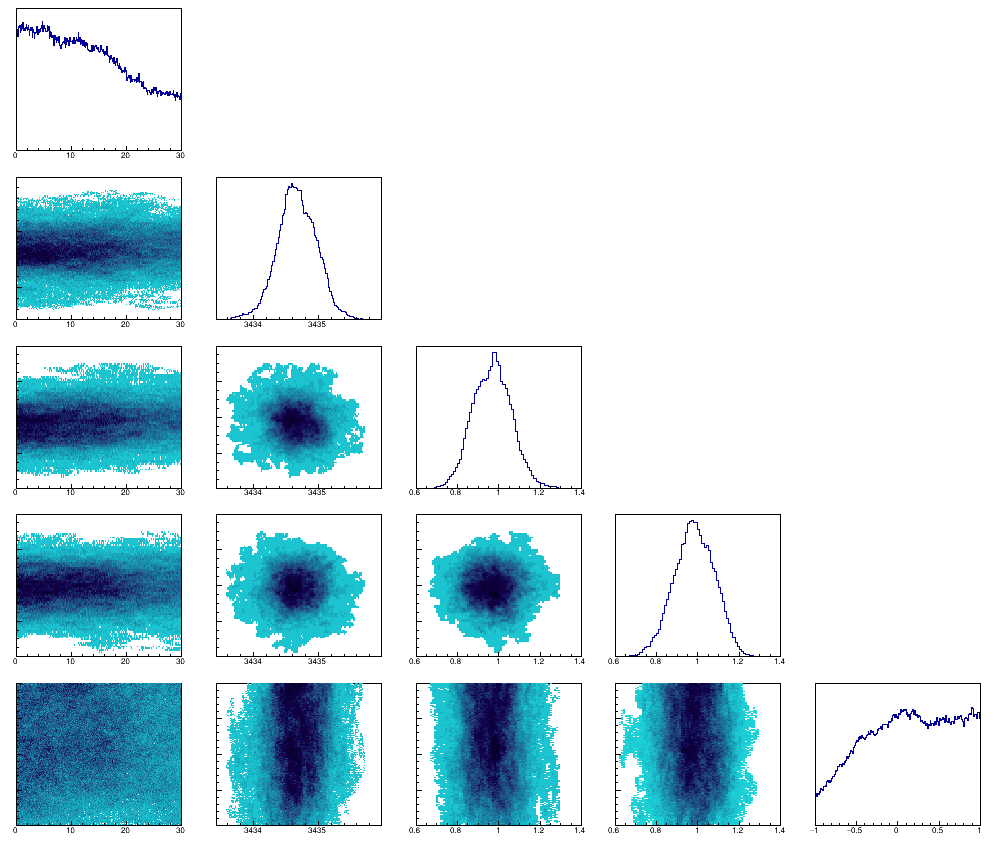 Ex = 3435 keV
Eγ = 3435 keV
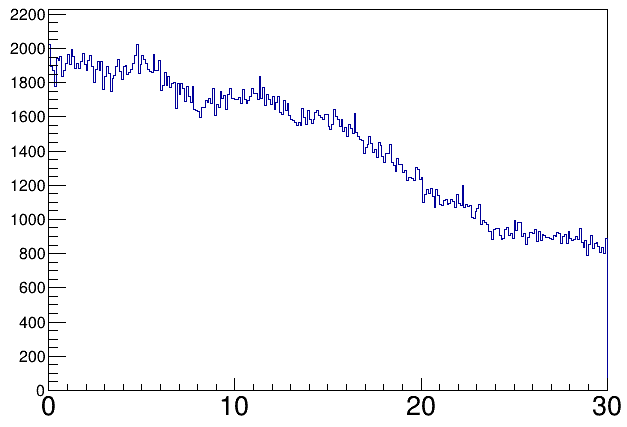 τ
Eγ
τ (fs)
bkg
SP
A2
[Speaker Notes: Posterior3435 = new TCanvas("Posterior3435","Posterior3435",1000,1000);
// TCanvas::TCanvas (const char * name, const char * title, Int_t ww, Int_t wh)	
//Posterior3435->DivideSquare(25);
Posterior3435->Divide(5,5);
//Posterior3435->SetBorderMode(1);
gStyle->SetOptStat(0);
gStyle->SetOptTitle(0);
gStyle->SetPalette(51);
TColor::InvertPalette();
Posterior3435->Update();
Posterior3435->Draw();
 
Posterior3435->cd(1);
gPad->SetMargin(0.04,0.04,0.06,0.000);
//void TAttPad::SetMargin (Float_t left, Float_t right, Float_t bottom, Float_t top)
Tau->GetXaxis()->SetLabelSize(0.06);
Tau->GetXaxis()->SetNdivisions(505);
Tau->GetYaxis()->SetNdivisions(000);
Tau->GetYaxis()->SetRangeUser(0,Tau->GetMaximum()*1.1);
Tau->Draw();
 
Posterior3435->cd(6);
gPad->SetMargin(0.04,0.04,0.06,0.000);
TauEg->GetXaxis()->SetLabelSize(0.06);
TauEg->GetYaxis()->SetLabelSize(0.00);
TauEg->GetXaxis()->SetNdivisions(505);
TauEg->GetYaxis()->SetNdivisions(505);
TauEg->Draw("col");
 
Posterior3435->cd(7);
gPad->SetMargin(0.04,0.04,0.06,0.000);
Eg->GetXaxis()->SetLabelSize(0.06);
Eg->GetXaxis()->SetNdivisions(505);
Eg->GetYaxis()->SetNdivisions(000);
Eg->Draw();
 
Posterior3435->cd(11);
gPad->SetMargin(0.04,0.04,0.06,0.000);
Taubkg->GetXaxis()->SetLabelSize(0.06);
Taubkg->GetYaxis()->SetLabelSize(0.00);
Taubkg->GetXaxis()->SetNdivisions(505);
Taubkg->GetYaxis()->SetNdivisions(505);
Taubkg->Draw("col");
 
Posterior3435->cd(12);
gPad->SetMargin(0.04,0.04,0.06,0.000);
Egbkg->GetXaxis()->SetLabelSize(0.06);
Egbkg->GetYaxis()->SetLabelSize(0.00);
Egbkg->GetXaxis()->SetNdivisions(505);
Egbkg->GetYaxis()->SetNdivisions(505);
Egbkg->Draw("col");
 
Posterior3435->cd(13);
gPad->SetMargin(0.04,0.04,0.06,0.000);
bkg->GetXaxis()->SetLabelSize(0.06);
bkg->GetXaxis()->SetNdivisions(505);
bkg->GetYaxis()->SetNdivisions(000);
bkg->Draw();
 
Posterior3435->cd(16);
gPad->SetMargin(0.04,0.04,0.06,0.000);
TauSP->GetXaxis()->SetLabelSize(0.06);
TauSP->GetYaxis()->SetLabelSize(0.00);
TauSP->GetXaxis()->SetNdivisions(505);
TauSP->GetYaxis()->SetNdivisions(505);
TauSP->Draw("col");
 
Posterior3435->cd(17);
gPad->SetMargin(0.04,0.04,0.06,0.000);
EgSP->GetXaxis()->SetLabelSize(0.06);
EgSP->GetYaxis()->SetLabelSize(0.00);
EgSP->GetXaxis()->SetNdivisions(505);
EgSP->GetYaxis()->SetNdivisions(505);
EgSP->Draw("col");
 
Posterior3435->cd(18);
gPad->SetMargin(0.04,0.04,0.06,0.000);
bkgSP->GetXaxis()->SetLabelSize(0.06);
bkgSP->GetYaxis()->SetLabelSize(0.00);
bkgSP->GetXaxis()->SetNdivisions(505);
bkgSP->GetYaxis()->SetNdivisions(505);
bkgSP->Draw("col");
 
Posterior3435->cd(19);
gPad->SetMargin(0.04,0.04,0.06,0.000);
SP->GetXaxis()->SetLabelSize(0.06);
SP->GetXaxis()->SetNdivisions(505);
SP->GetYaxis()->SetNdivisions(000);
SP->Draw();
 
Posterior3435->cd(21);
gPad->SetMargin(0.04,0.04,0.06,0.000);
TauAC->GetXaxis()->SetLabelSize(0.06);
TauAC->GetYaxis()->SetLabelSize(0.00);
TauAC->GetXaxis()->SetNdivisions(505);
TauAC->GetYaxis()->SetNdivisions(505);
TauAC->Draw("col");
 
Posterior3435->cd(22);
gPad->SetMargin(0.04,0.04,0.06,0.000);
EgAC->GetXaxis()->SetLabelSize(0.06);
EgAC->GetYaxis()->SetLabelSize(0.00);
EgAC->GetXaxis()->SetNdivisions(505);
EgAC->GetYaxis()->SetNdivisions(505);
EgAC->Draw("col");
 
Posterior3435->cd(23);
gPad->SetMargin(0.04,0.04,0.06,0.000);
bkgAC->GetXaxis()->SetLabelSize(0.06);
bkgAC->GetYaxis()->SetLabelSize(0.00);
bkgAC->GetXaxis()->SetNdivisions(505);
bkgAC->GetYaxis()->SetNdivisions(505);
bkgAC->Draw("col");
 
Posterior3435->cd(24);
gPad->SetMargin(0.04,0.04,0.06,0.000);
SPAC->GetXaxis()->SetLabelSize(0.06);
SPAC->GetYaxis()->SetLabelSize(0.00);
SPAC->GetXaxis()->SetNdivisions(505);
SPAC->GetYaxis()->SetNdivisions(505);
SPAC->SetContour(99);
SPAC->Draw("col");
 
Posterior3435->cd(25);
gPad->SetMargin(0.04,0.04,0.06,0.000);
AC->GetYaxis()->SetRangeUser(0,AC->GetMaximum()*1.1);
AC->GetXaxis()->SetLabelSize(0.06);
AC->GetXaxis()->SetNdivisions(505);
AC->GetYaxis()->SetNdivisions(000);
AC->Draw();
 
Posterior3435->SaveAs("Posterior3435.png");]
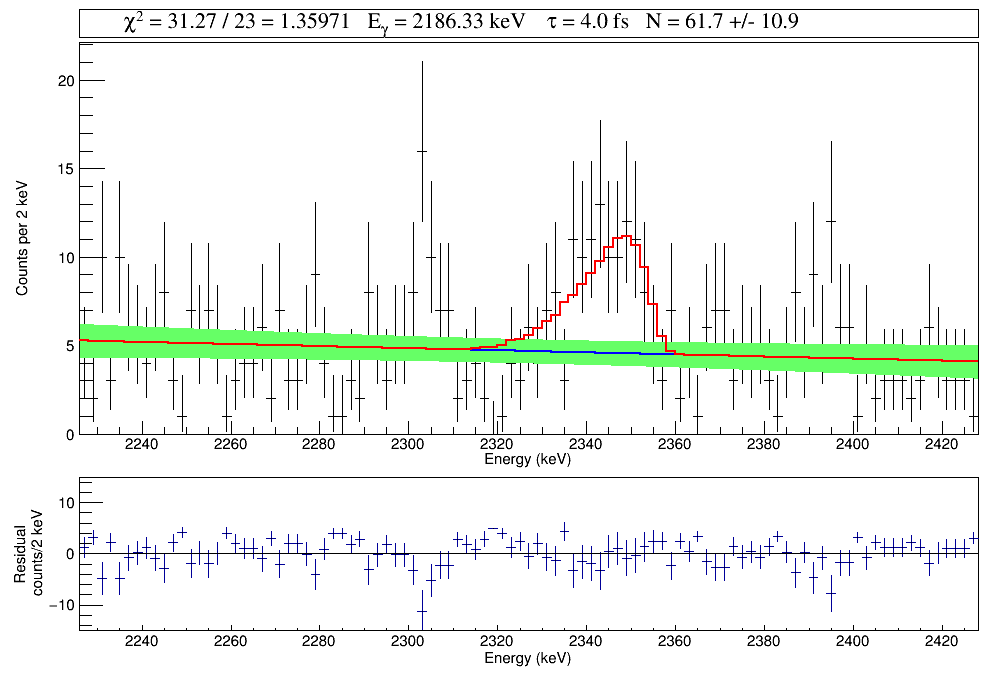 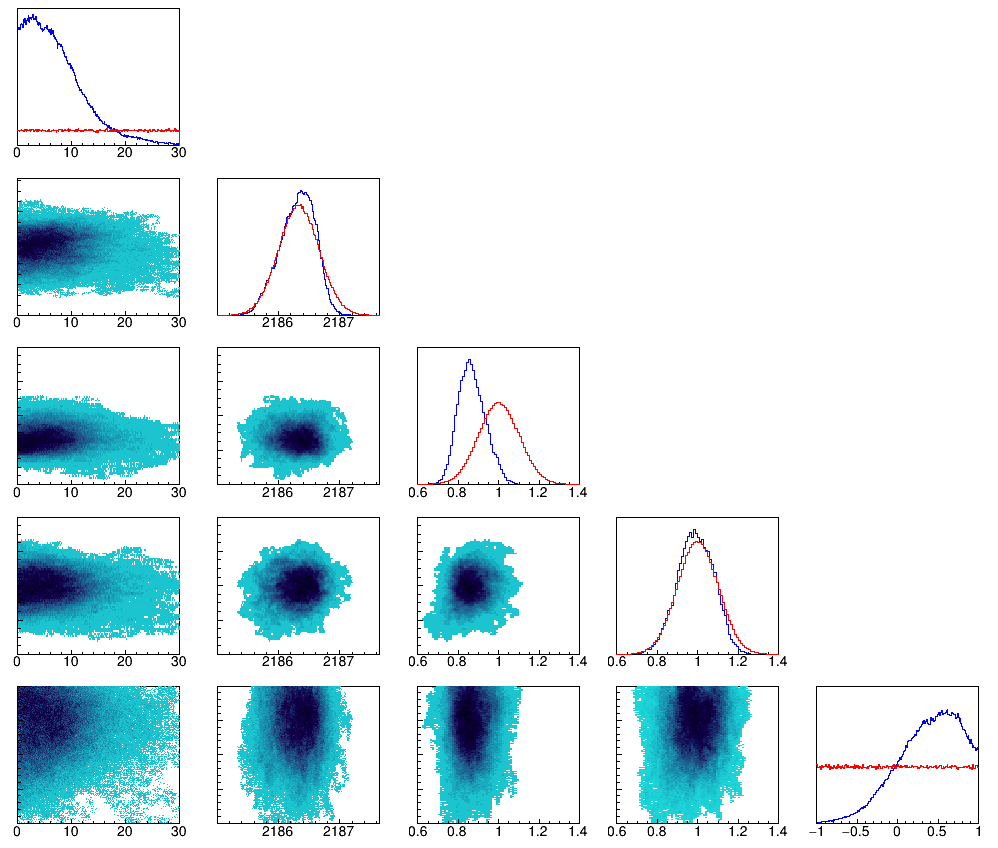 Ex = 3435 keV
Eγ = 2186 keV
τ
Eγ
bkg
SP
AC
[Speaker Notes: PostPrior = new TCanvas("PostPrior","PostPrior",1000,1000);
// TCanvas::TCanvas (const char * name, const char * title, Int_t ww, Int_t wh) 
//PostPrior->DivideSquare(25);
PostPrior->Divide(5,5);
//PostPrior->SetBorderMode(1);
gStyle->SetOptStat(0);
gStyle->SetOptTitle(0);
gStyle->SetPalette(51);
TColor::InvertPalette();
PostPrior->Update();
PostPrior->Draw();
double ypos,ypri;
 
PostPrior->cd(1);
gPad->SetMargin(0.05,0.05,0.10,0.000);
//void TAttPad::SetMargin (Float_t left, Float_t right, Float_t bottom, Float_t top)
Tau->GetXaxis()->SetLabelSize(0.10);
Tau->GetXaxis()->SetNdivisions(505);
Tau->GetYaxis()->SetNdivisions(000);
//Tau->GetYaxis()->SetRangeUser(0,Tau->GetMaximum()*1.1);
Tau->SetLineColor(4);
Tau->Draw();
Tau_prior->SetLineColor(2);
Tau_prior->Draw("same");

PostPrior->cd(6);
gPad->SetMargin(0.05,0.05,0.10,0.000);
TauEg->GetXaxis()->SetLabelSize(0.10);
TauEg->GetYaxis()->SetLabelSize(0.00);
TauEg->GetXaxis()->SetNdivisions(505);
TauEg->GetYaxis()->SetNdivisions(504);
TauEg->Draw("col");
 
PostPrior->cd(7);
gPad->SetMargin(0.05,0.05,0.10,0.000);
Eg->GetXaxis()->SetLabelSize(0.10);
Eg->GetXaxis()->SetNdivisions(504);
Eg->GetYaxis()->SetNdivisions(000);
Eg->GetYaxis()->SetRangeUser(0,Eg->GetMaximum()*1.1);
ypos=Eg->GetMaximum();
ypri=Eg_prior->GetMaximum();
if(ypos<ypri)Eg->GetYaxis()->SetRangeUser(0,ypri*1.1);
Eg->SetLineColor(4);
Eg->Draw();
Eg_prior->SetLineColor(2);
Eg_prior->Draw("same");
 
PostPrior->cd(11);
gPad->SetMargin(0.05,0.05,0.10,0.000);
Taubkg->GetXaxis()->SetLabelSize(0.10);
Taubkg->GetYaxis()->SetLabelSize(0.00);
Taubkg->GetXaxis()->SetNdivisions(505);
Taubkg->GetYaxis()->SetNdivisions(505);
Taubkg->Draw("col");
 
PostPrior->cd(12);
gPad->SetMargin(0.05,0.05,0.10,0.000);
Egbkg->GetXaxis()->SetLabelSize(0.10);
Egbkg->GetYaxis()->SetLabelSize(0.00);
Egbkg->GetXaxis()->SetNdivisions(504);
Egbkg->GetYaxis()->SetNdivisions(505);
Egbkg->Draw("col");
 
PostPrior->cd(13);
gPad->SetMargin(0.05,0.05,0.10,0.000);
bkg->GetXaxis()->SetLabelSize(0.10);
bkg->GetXaxis()->SetNdivisions(505);
bkg->GetYaxis()->SetNdivisions(000);
bkg->GetYaxis()->SetRangeUser(0,bkg->GetMaximum()*1.1);
ypos=bkg->GetMaximum();
ypri=bkg_prior->GetMaximum();
if(ypos<ypri)bkg->GetYaxis()->SetRangeUser(0,ypri*1.1);
bkg->SetLineColor(4);
bkg->Draw();
bkg_prior->SetLineColor(2);
bkg_prior->Draw("same");
 
PostPrior->cd(16);
gPad->SetMargin(0.05,0.05,0.10,0.000);
TauSP->GetXaxis()->SetLabelSize(0.10);
TauSP->GetYaxis()->SetLabelSize(0.00);
TauSP->GetXaxis()->SetNdivisions(505);
TauSP->GetYaxis()->SetNdivisions(505);
TauSP->Draw("col");
 
PostPrior->cd(17);
gPad->SetMargin(0.05,0.05,0.10,0.000);
EgSP->GetXaxis()->SetLabelSize(0.10);
EgSP->GetYaxis()->SetLabelSize(0.00);
EgSP->GetXaxis()->SetNdivisions(504);
EgSP->GetYaxis()->SetNdivisions(505);
EgSP->Draw("col");
 
PostPrior->cd(18);
gPad->SetMargin(0.05,0.05,0.10,0.000);
bkgSP->GetXaxis()->SetLabelSize(0.10);
bkgSP->GetYaxis()->SetLabelSize(0.00);
bkgSP->GetXaxis()->SetNdivisions(505);
bkgSP->GetYaxis()->SetNdivisions(505);
bkgSP->Draw("col");
 
PostPrior->cd(19);
gPad->SetMargin(0.05,0.05,0.10,0.000);
SP->GetXaxis()->SetLabelSize(0.10);
SP->GetXaxis()->SetNdivisions(505);
SP->GetYaxis()->SetNdivisions(000);
SP->GetYaxis()->SetRangeUser(0,SP->GetMaximum()*1.1);
ypos=SP->GetMaximum();
ypri=SP_prior->GetMaximum();
if(ypos<ypri)SP->GetYaxis()->SetRangeUser(0,ypri*1.1);
SP->SetLineColor(4);
SP->Draw();
SP_prior->SetLineColor(2);
SP_prior->Draw("same");

PostPrior->cd(21);
gPad->SetMargin(0.05,0.05,0.10,0.000);
TauAC->GetXaxis()->SetLabelSize(0.10);
TauAC->GetYaxis()->SetLabelSize(0.00);
TauAC->GetXaxis()->SetNdivisions(505);
TauAC->GetYaxis()->SetNdivisions(505);
TauAC->Draw("col");
 
PostPrior->cd(22);
gPad->SetMargin(0.05,0.05,0.10,0.000);
EgAC->GetXaxis()->SetLabelSize(0.10);
EgAC->GetYaxis()->SetLabelSize(0.00);
EgAC->GetXaxis()->SetNdivisions(504);
EgAC->GetYaxis()->SetNdivisions(505);
EgAC->Draw("col");
 
PostPrior->cd(23);
gPad->SetMargin(0.05,0.05,0.10,0.000);
bkgAC->GetXaxis()->SetLabelSize(0.10);
bkgAC->GetYaxis()->SetLabelSize(0.00);
bkgAC->GetXaxis()->SetNdivisions(505);
bkgAC->GetYaxis()->SetNdivisions(505);
bkgAC->Draw("col");
 
PostPrior->cd(24);
gPad->SetMargin(0.05,0.05,0.10,0.000);
SPAC->GetXaxis()->SetLabelSize(0.10);
SPAC->GetYaxis()->SetLabelSize(0.00);
SPAC->GetXaxis()->SetNdivisions(505);
SPAC->GetYaxis()->SetNdivisions(505);
SPAC->SetContour(99);
SPAC->Draw("col");
 
PostPrior->cd(25);
gPad->SetMargin(0.05,0.05,0.10,0.000);
AC->GetXaxis()->SetLabelSize(0.10);
AC->GetXaxis()->SetNdivisions(505);
AC->GetYaxis()->SetNdivisions(000);
AC->GetYaxis()->SetRangeUser(0,AC->GetMaximum()*1.1);
ypos=AC->GetMaximum();
ypri=AC_prior->GetMaximum();
if(ypos<ypri)AC->GetYaxis()->SetRangeUser(0,ypri*1.1);
AC->SetLineColor(4);
AC->Draw();
AC_prior->SetLineColor(2);
AC_prior->Draw("same");

PostPrior->SaveAs("PostPrior2186.png");
PostPrior->SaveAs("PostPrior2186.eps");]
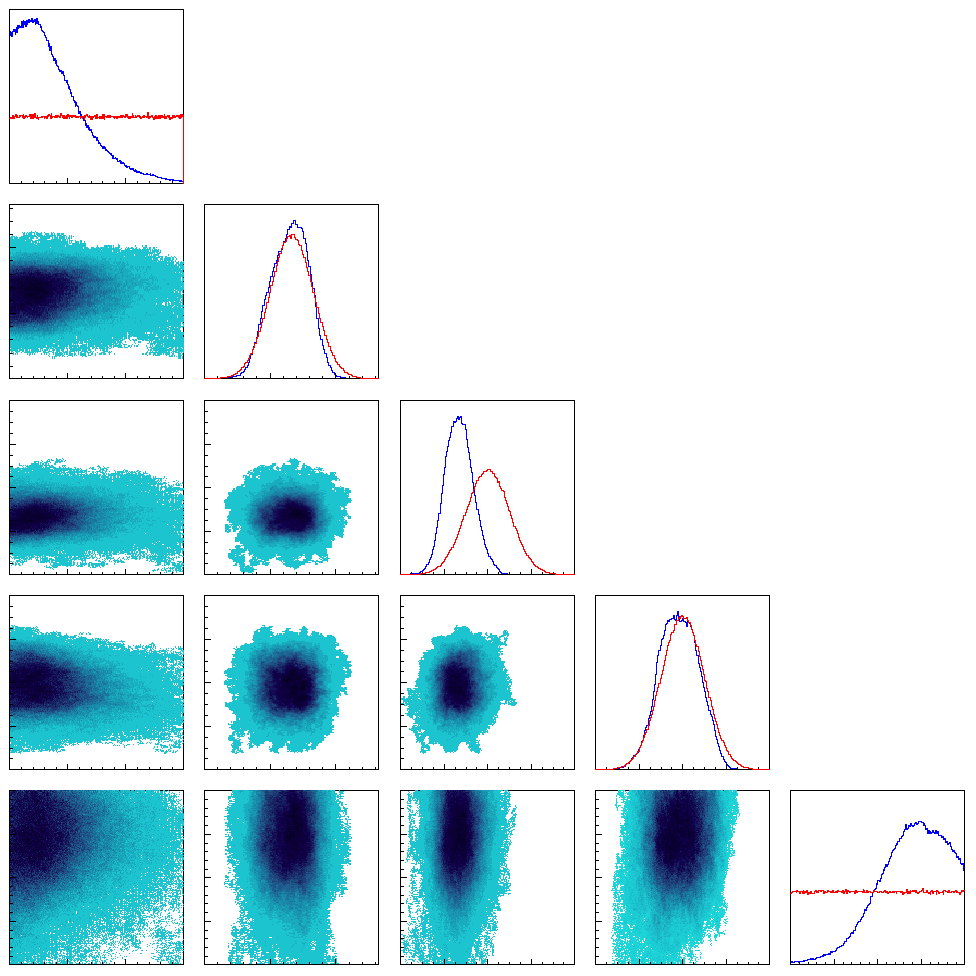 Ex = 3435 keV
Eγ = 2186 keV
[Speaker Notes: PostPrior = new TCanvas("PostPrior","PostPrior", 978,1000);
// TCanvas::TCanvas (const char * name, const char * title, Int_t ww, Int_t wh) 
PostPrior->SetBottomMargin (0.1);
//PostPrior->DivideSquare(25);
PostPrior->Divide(5,5);
//PostPrior->SetBorderMode(1);
gStyle->SetOptStat(0);
gStyle->SetOptTitle(0);
gStyle->SetPalette(51);
TColor::InvertPalette();
PostPrior->Update();
PostPrior->Draw();
double ypos,ypri;
 
PostPrior->cd(1);
gPad->SetMargin(0.005,0.005,0.005,0.005);
//void TAttPad::SetMargin (Float_t left, Float_t right, Float_t bottom, Float_t top)
Tau->GetXaxis()->SetLabelSize(0.10);
Tau->GetXaxis()->SetNdivisions(505);
Tau->GetYaxis()->SetNdivisions(000);
//Tau->GetYaxis()->SetRangeUser(0,Tau->GetMaximum()*1.1);
Tau->SetLineColor(4);
Tau->Draw();
Tau_prior->SetLineColor(2);
Tau_prior->Draw("same");

PostPrior->cd(6);
gPad->SetMargin(0.005,0.005,0.005,0.005);
TauEg->GetXaxis()->SetLabelSize(0.10);
TauEg->GetYaxis()->SetLabelSize(0.00);
TauEg->GetXaxis()->SetNdivisions(505);
TauEg->GetYaxis()->SetNdivisions(505);
TauEg->Draw("col");
 
PostPrior->cd(7);
gPad->SetMargin(0.005,0.005,0.005,0.005);
Eg->GetXaxis()->SetLabelSize(0.10);
Eg->GetXaxis()->SetNdivisions(505);
Eg->GetYaxis()->SetNdivisions(000);
Eg->GetYaxis()->SetRangeUser(0,Eg->GetMaximum()*1.1);
ypos=Eg->GetMaximum();
ypri=Eg_prior->GetMaximum();
if(ypos<ypri)Eg->GetYaxis()->SetRangeUser(0,ypri*1.1);
Eg->SetLineColor(4);
Eg->Draw();
Eg_prior->SetLineColor(2);
Eg_prior->Draw("same");
 
PostPrior->cd(11);
gPad->SetMargin(0.005,0.005,0.005,0.005);
Taubkg->GetXaxis()->SetLabelSize(0.10);
Taubkg->GetYaxis()->SetLabelSize(0.00);
Taubkg->GetXaxis()->SetNdivisions(505);
Taubkg->GetYaxis()->SetNdivisions(505);
Taubkg->Draw("col");
 
PostPrior->cd(12);
gPad->SetMargin(0.005,0.005,0.005,0.005);
Egbkg->GetXaxis()->SetLabelSize(0.10);
Egbkg->GetYaxis()->SetLabelSize(0.00);
Egbkg->GetXaxis()->SetNdivisions(505);
Egbkg->GetYaxis()->SetNdivisions(505);
Egbkg->Draw("col");
 
PostPrior->cd(13);
gPad->SetMargin(0.005,0.005,0.005,0.005);
bkg->GetXaxis()->SetLabelSize(0.10);
bkg->GetXaxis()->SetNdivisions(505);
bkg->GetYaxis()->SetNdivisions(000);
bkg->GetYaxis()->SetRangeUser(0,bkg->GetMaximum()*1.1);
ypos=bkg->GetMaximum();
ypri=bkg_prior->GetMaximum();
if(ypos<ypri)bkg->GetYaxis()->SetRangeUser(0,ypri*1.1);
bkg->SetLineColor(4);
bkg->Draw();
bkg_prior->SetLineColor(2);
bkg_prior->Draw("same");
 
PostPrior->cd(16);
gPad->SetMargin(0.005,0.005,0.005,0.005);
TauSP->GetXaxis()->SetLabelSize(0.10);
TauSP->GetYaxis()->SetLabelSize(0.00);
TauSP->GetXaxis()->SetNdivisions(505);
TauSP->GetYaxis()->SetNdivisions(505);
TauSP->Draw("col");
 
PostPrior->cd(17);
gPad->SetMargin(0.005,0.005,0.005,0.005);
EgSP->GetXaxis()->SetLabelSize(0.10);
EgSP->GetYaxis()->SetLabelSize(0.00);
EgSP->GetXaxis()->SetNdivisions(505);
EgSP->GetYaxis()->SetNdivisions(505);
EgSP->Draw("col");
 
PostPrior->cd(18);
gPad->SetMargin(0.005,0.005,0.005,0.005);
bkgSP->GetXaxis()->SetLabelSize(0.10);
bkgSP->GetYaxis()->SetLabelSize(0.00);
bkgSP->GetXaxis()->SetNdivisions(505);
bkgSP->GetYaxis()->SetNdivisions(505);
bkgSP->Draw("col");
 
PostPrior->cd(19);
gPad->SetMargin(0.005,0.005,0.005,0.005);
SP->GetXaxis()->SetLabelSize(0.10);
SP->GetXaxis()->SetNdivisions(505);
SP->GetYaxis()->SetNdivisions(000);
SP->GetYaxis()->SetRangeUser(0,SP->GetMaximum()*1.1);
ypos=SP->GetMaximum();
ypri=SP_prior->GetMaximum();
if(ypos<ypri)SP->GetYaxis()->SetRangeUser(0,ypri*1.1);
SP->SetLineColor(4);
SP->Draw();
SP_prior->SetLineColor(2);
SP_prior->Draw("same");

PostPrior->cd(21);
gPad->SetMargin(0.005,0.005,0.005,0.005);
TauAC->GetXaxis()->SetLabelSize(0.10);
TauAC->GetYaxis()->SetLabelSize(0.00);
TauAC->GetXaxis()->SetNdivisions(505);
TauAC->GetYaxis()->SetNdivisions(505);
TauAC->Draw("col");
 
PostPrior->cd(22);
gPad->SetMargin(0.005,0.005,0.005,0.005);
EgAC->GetXaxis()->SetLabelSize(0.10);
EgAC->GetYaxis()->SetLabelSize(0.00);
EgAC->GetXaxis()->SetNdivisions(505);
EgAC->GetYaxis()->SetNdivisions(505);
EgAC->Draw("col");
 
PostPrior->cd(23);
gPad->SetMargin(0.005,0.005,0.005,0.005);
bkgAC->GetXaxis()->SetLabelSize(0.10);
bkgAC->GetYaxis()->SetLabelSize(0.00);
bkgAC->GetXaxis()->SetNdivisions(505);
bkgAC->GetYaxis()->SetNdivisions(505);
bkgAC->Draw("col");
 
PostPrior->cd(24);
gPad->SetMargin(0.005,0.005,0.005,0.005);
SPAC->GetXaxis()->SetLabelSize(0.10);
SPAC->GetYaxis()->SetLabelSize(0.00);
SPAC->GetXaxis()->SetNdivisions(505);
SPAC->GetYaxis()->SetNdivisions(505);
SPAC->SetContour(99);
SPAC->Draw("col");
 
PostPrior->cd(25);
gPad->SetMargin(0.005,0.005,0.005,0.005);
AC->GetXaxis()->SetLabelSize(0.10);
AC->GetXaxis()->SetNdivisions(505);
AC->GetYaxis()->SetNdivisions(000);
AC->GetYaxis()->SetRangeUser(0,AC->GetMaximum()*1.1);
ypos=AC->GetMaximum();
ypri=AC_prior->GetMaximum();
if(ypos<ypri)AC->GetYaxis()->SetRangeUser(0,ypri*1.1);
AC->SetLineColor(4);
AC->Draw();
AC_prior->SetLineColor(2);
AC_prior->Draw("same");]
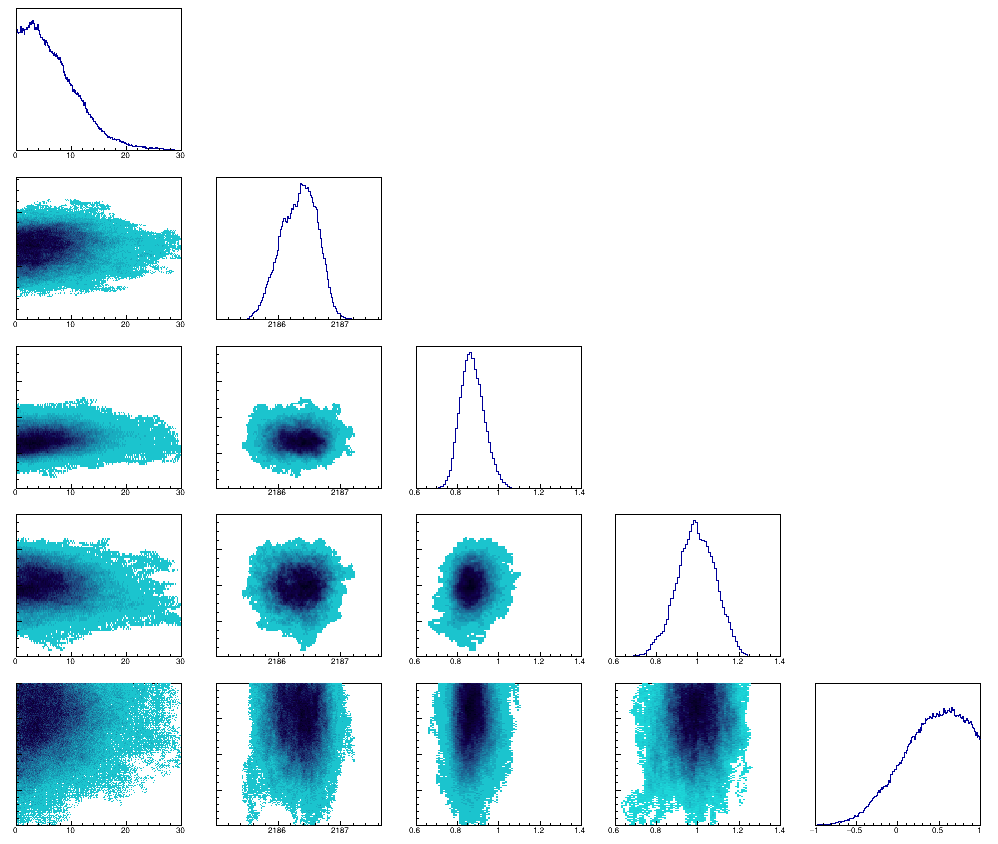 Ex = 3435 keV
joint
Eγ = 3435 keV
Eγ = 2186 keV
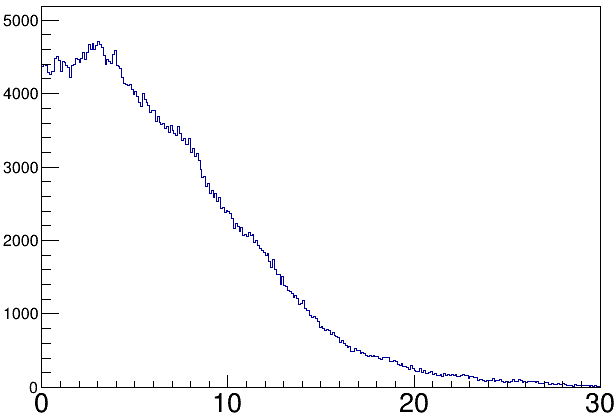 τ
Eγ
bkg
SP
AC
[Speaker Notes: Posterior21863435 = new TCanvas("Posterior21863435","Posterior21863435",1000,1000);
// TCanvas::TCanvas (const char * name, const char * title, Int_t ww, Int_t wh)	
//Posterior21863435->DivideSquare(25);
Posterior21863435->Divide(5,5);
//Posterior21863435->SetBorderMode(1);
gStyle->SetOptStat(0);
gStyle->SetOptTitle(0);
gStyle->SetPalette(51);
TColor::InvertPalette();
Posterior21863435->Update();
Posterior21863435->Draw();
 
Posterior21863435->cd(1);
gPad->SetMargin(0.04,0.04,0.06,0.000);
//void TAttPad::SetMargin (Float_t left, Float_t right, Float_t bottom, Float_t top)
Tau->GetXaxis()->SetLabelSize(0.06);
Tau->GetXaxis()->SetNdivisions(505);
Tau->GetYaxis()->SetNdivisions(000);
Tau->GetYaxis()->SetRangeUser(0,Tau->GetMaximum()*1.1);
Tau->Draw();
 
Posterior21863435->cd(6);
gPad->SetMargin(0.04,0.04,0.06,0.000);
TauEg->GetXaxis()->SetLabelSize(0.06);
TauEg->GetYaxis()->SetLabelSize(0.00);
TauEg->GetXaxis()->SetNdivisions(505);
TauEg->GetYaxis()->SetNdivisions(505);
TauEg->Draw("col");
 
Posterior21863435->cd(7);
gPad->SetMargin(0.04,0.04,0.06,0.000);
Eg->GetXaxis()->SetLabelSize(0.06);
Eg->GetXaxis()->SetNdivisions(505);
Eg->GetYaxis()->SetNdivisions(000);
Eg->Draw();
 
Posterior21863435->cd(11);
gPad->SetMargin(0.04,0.04,0.06,0.000);
Taubkg->GetXaxis()->SetLabelSize(0.06);
Taubkg->GetYaxis()->SetLabelSize(0.00);
Taubkg->GetXaxis()->SetNdivisions(505);
Taubkg->GetYaxis()->SetNdivisions(505);
Taubkg->Draw("col");
 
Posterior21863435->cd(12);
gPad->SetMargin(0.04,0.04,0.06,0.000);
Egbkg->GetXaxis()->SetLabelSize(0.06);
Egbkg->GetYaxis()->SetLabelSize(0.00);
Egbkg->GetXaxis()->SetNdivisions(505);
Egbkg->GetYaxis()->SetNdivisions(505);
Egbkg->Draw("col");
 
Posterior21863435->cd(13);
gPad->SetMargin(0.04,0.04,0.06,0.000);
bkg->GetXaxis()->SetLabelSize(0.06);
bkg->GetXaxis()->SetNdivisions(505);
bkg->GetYaxis()->SetNdivisions(000);
bkg->Draw();
 
Posterior21863435->cd(16);
gPad->SetMargin(0.04,0.04,0.06,0.000);
TauSP->GetXaxis()->SetLabelSize(0.06);
TauSP->GetYaxis()->SetLabelSize(0.00);
TauSP->GetXaxis()->SetNdivisions(505);
TauSP->GetYaxis()->SetNdivisions(505);
TauSP->Draw("col");
 
Posterior21863435->cd(17);
gPad->SetMargin(0.04,0.04,0.06,0.000);
EgSP->GetXaxis()->SetLabelSize(0.06);
EgSP->GetYaxis()->SetLabelSize(0.00);
EgSP->GetXaxis()->SetNdivisions(505);
EgSP->GetYaxis()->SetNdivisions(505);
EgSP->Draw("col");
 
Posterior21863435->cd(18);
gPad->SetMargin(0.04,0.04,0.06,0.000);
bkgSP->GetXaxis()->SetLabelSize(0.06);
bkgSP->GetYaxis()->SetLabelSize(0.00);
bkgSP->GetXaxis()->SetNdivisions(505);
bkgSP->GetYaxis()->SetNdivisions(505);
bkgSP->Draw("col");
 
Posterior21863435->cd(19);
gPad->SetMargin(0.04,0.04,0.06,0.000);
SP->GetXaxis()->SetLabelSize(0.06);
SP->GetXaxis()->SetNdivisions(505);
SP->GetYaxis()->SetNdivisions(000);
SP->Draw();
 
Posterior21863435->cd(21);
gPad->SetMargin(0.04,0.04,0.06,0.000);
TauAC->GetXaxis()->SetLabelSize(0.06);
TauAC->GetYaxis()->SetLabelSize(0.00);
TauAC->GetXaxis()->SetNdivisions(505);
TauAC->GetYaxis()->SetNdivisions(505);
TauAC->Draw("col");
 
Posterior21863435->cd(22);
gPad->SetMargin(0.04,0.04,0.06,0.000);
EgAC->GetXaxis()->SetLabelSize(0.06);
EgAC->GetYaxis()->SetLabelSize(0.00);
EgAC->GetXaxis()->SetNdivisions(505);
EgAC->GetYaxis()->SetNdivisions(505);
EgAC->Draw("col");
 
Posterior21863435->cd(23);
gPad->SetMargin(0.04,0.04,0.06,0.000);
bkgAC->GetXaxis()->SetLabelSize(0.06);
bkgAC->GetYaxis()->SetLabelSize(0.00);
bkgAC->GetXaxis()->SetNdivisions(505);
bkgAC->GetYaxis()->SetNdivisions(505);
bkgAC->Draw("col");
 
Posterior21863435->cd(24);
gPad->SetMargin(0.04,0.04,0.06,0.000);
SPAC->GetXaxis()->SetLabelSize(0.06);
SPAC->GetYaxis()->SetLabelSize(0.00);
SPAC->GetXaxis()->SetNdivisions(505);
SPAC->GetYaxis()->SetNdivisions(505);
SPAC->SetContour(99);
SPAC->Draw("col");
 
Posterior21863435->cd(25);
gPad->SetMargin(0.04,0.04,0.06,0.000);
AC->GetYaxis()->SetRangeUser(0,AC->GetMaximum()*1.1);
AC->GetXaxis()->SetLabelSize(0.06);
AC->GetXaxis()->SetNdivisions(505);
AC->GetYaxis()->SetNdivisions(000);
AC->Draw();
 
Posterior21863435->SaveAs("Posterior21863435.png");]
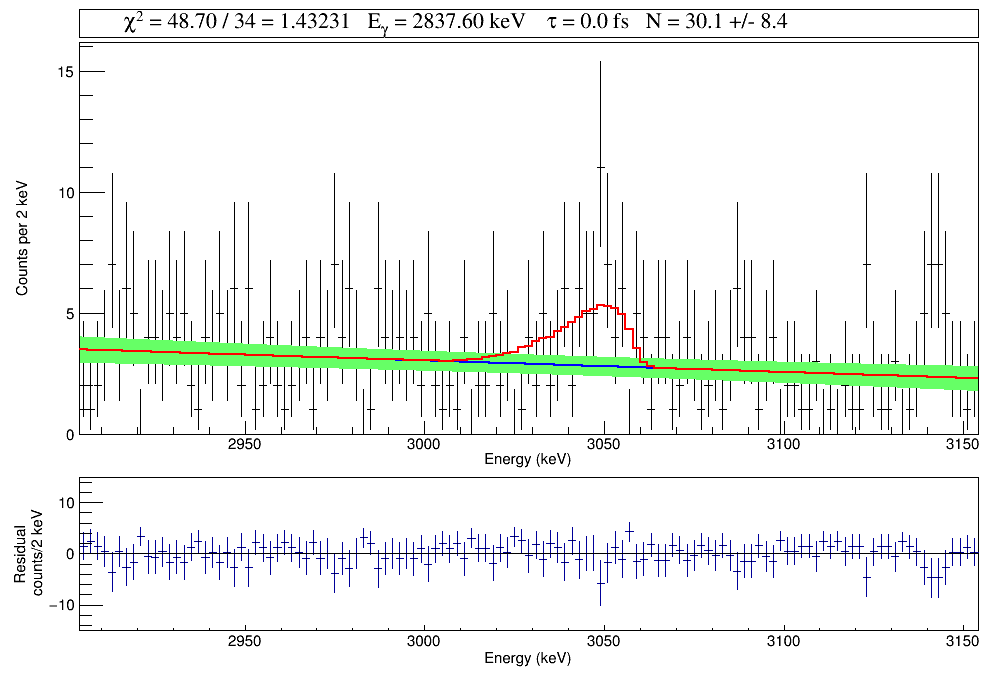 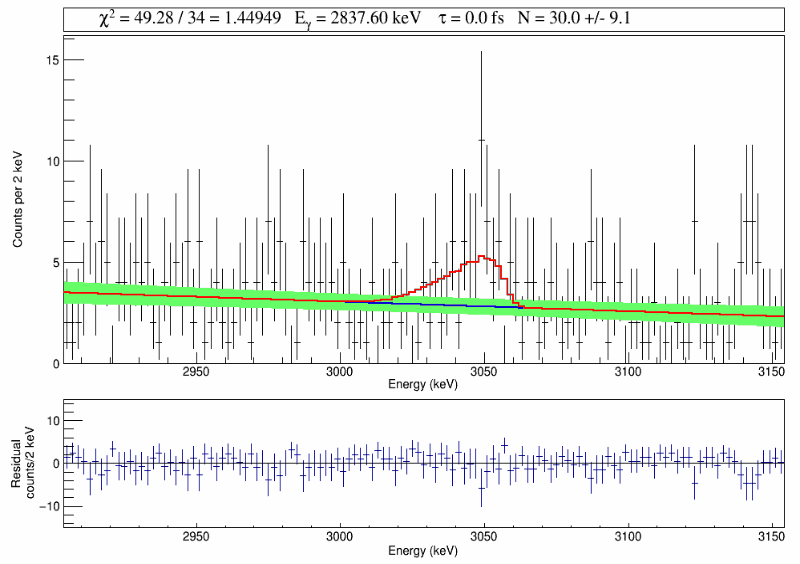 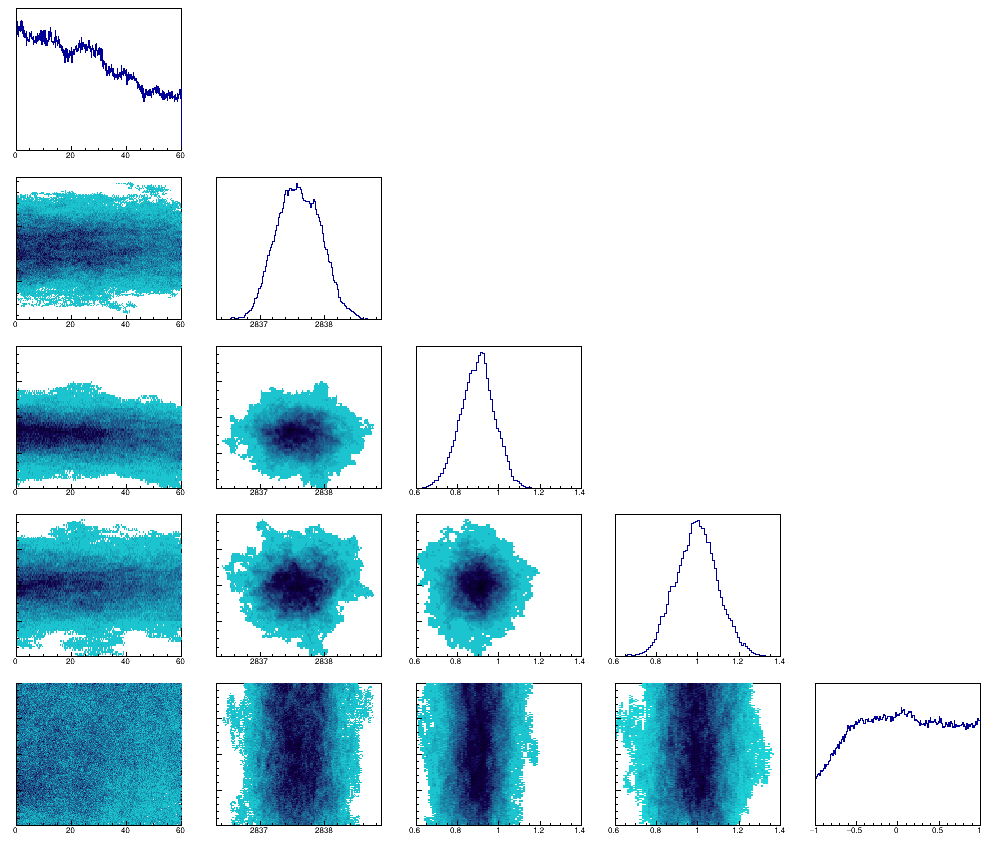 Ex = 4085 keV
Eγ = 2838 keV
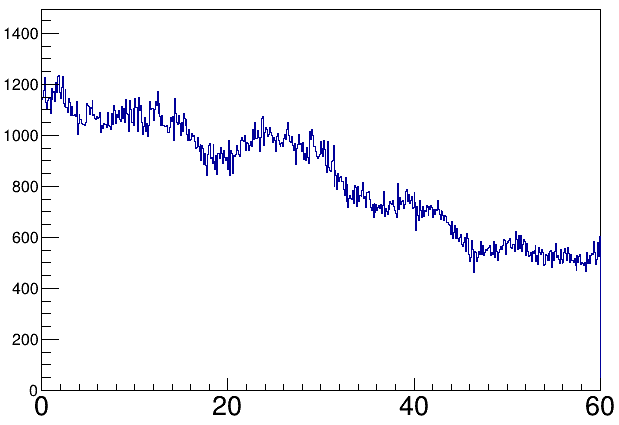 τ
Eγ
bkg
SP
AC
[Speaker Notes: PostPrior = new TCanvas("PostPrior","PostPrior",1000,1000);
// TCanvas::TCanvas (const char * name, const char * title, Int_t ww, Int_t wh) 
//PostPrior->DivideSquare(25);
PostPrior->Divide(5,5);
//PostPrior->SetBorderMode(1);
gStyle->SetOptStat(0);
gStyle->SetOptTitle(0);
gStyle->SetPalette(51);
TColor::InvertPalette();
PostPrior->Update();
PostPrior->Draw();
 
PostPrior->cd(1);
gPad->SetMargin(0.04,0.04,0.06,0.000);
//void TAttPad::SetMargin (Float_t left, Float_t right, Float_t bottom, Float_t top)
Tau->GetXaxis()->SetLabelSize(0.06);
Tau->GetXaxis()->SetNdivisions(505);
Tau->GetYaxis()->SetNdivisions(000);
Tau->GetYaxis()->SetRangeUser(0,Tau->GetMaximum()*1.1);
Tau->Draw();
Tau_prior->SetLineColor(2);
Tau_prior->Draw("same");
 
PostPrior->cd(6);
gPad->SetMargin(0.04,0.04,0.06,0.000);
TauEg->GetXaxis()->SetLabelSize(0.06);
TauEg->GetYaxis()->SetLabelSize(0.00);
TauEg->GetXaxis()->SetNdivisions(505);
TauEg->GetYaxis()->SetNdivisions(505);
TauEg->Draw("col");
 
PostPrior->cd(7);
gPad->SetMargin(0.04,0.04,0.06,0.000);
Eg->GetXaxis()->SetLabelSize(0.06);
Eg->GetXaxis()->SetNdivisions(505);
Eg->GetYaxis()->SetNdivisions(000);
Eg->Draw();
Eg_prior->SetLineColor(2);
Eg_prior->Draw("same");
 
PostPrior->cd(11);
gPad->SetMargin(0.04,0.04,0.06,0.000);
Taubkg->GetXaxis()->SetLabelSize(0.06);
Taubkg->GetYaxis()->SetLabelSize(0.00);
Taubkg->GetXaxis()->SetNdivisions(505);
Taubkg->GetYaxis()->SetNdivisions(505);
Taubkg->Draw("col");
 
PostPrior->cd(12);
gPad->SetMargin(0.04,0.04,0.06,0.000);
Egbkg->GetXaxis()->SetLabelSize(0.06);
Egbkg->GetYaxis()->SetLabelSize(0.00);
Egbkg->GetXaxis()->SetNdivisions(505);
Egbkg->GetYaxis()->SetNdivisions(505);
Egbkg->Draw("col");
 
PostPrior->cd(13);
gPad->SetMargin(0.04,0.04,0.06,0.000);
bkg->GetXaxis()->SetLabelSize(0.06);
bkg->GetXaxis()->SetNdivisions(505);
bkg->GetYaxis()->SetNdivisions(000);
bkg->Draw();
bkg_prior->SetLineColor(2);
bkg_prior->Draw("same");
 
PostPrior->cd(16);
gPad->SetMargin(0.04,0.04,0.06,0.000);
TauSP->GetXaxis()->SetLabelSize(0.06);
TauSP->GetYaxis()->SetLabelSize(0.00);
TauSP->GetXaxis()->SetNdivisions(505);
TauSP->GetYaxis()->SetNdivisions(505);
TauSP->Draw("col");
 
PostPrior->cd(17);
gPad->SetMargin(0.04,0.04,0.06,0.000);
EgSP->GetXaxis()->SetLabelSize(0.06);
EgSP->GetYaxis()->SetLabelSize(0.00);
EgSP->GetXaxis()->SetNdivisions(505);
EgSP->GetYaxis()->SetNdivisions(505);
EgSP->Draw("col");
 
PostPrior->cd(18);
gPad->SetMargin(0.04,0.04,0.06,0.000);
bkgSP->GetXaxis()->SetLabelSize(0.06);
bkgSP->GetYaxis()->SetLabelSize(0.00);
bkgSP->GetXaxis()->SetNdivisions(505);
bkgSP->GetYaxis()->SetNdivisions(505);
bkgSP->Draw("col");
 
PostPrior->cd(19);
gPad->SetMargin(0.04,0.04,0.06,0.000);
SP->GetXaxis()->SetLabelSize(0.06);
SP->GetXaxis()->SetNdivisions(505);
SP->GetYaxis()->SetNdivisions(000);
SP->Draw();
SP_prior->SetLineColor(2);
SP_prior->Draw("same");
 
PostPrior->cd(21);
gPad->SetMargin(0.04,0.04,0.06,0.000);
TauAC->GetXaxis()->SetLabelSize(0.06);
TauAC->GetYaxis()->SetLabelSize(0.00);
TauAC->GetXaxis()->SetNdivisions(505);
TauAC->GetYaxis()->SetNdivisions(505);
TauAC->Draw("col");
 
PostPrior->cd(22);
gPad->SetMargin(0.04,0.04,0.06,0.000);
EgAC->GetXaxis()->SetLabelSize(0.06);
EgAC->GetYaxis()->SetLabelSize(0.00);
EgAC->GetXaxis()->SetNdivisions(505);
EgAC->GetYaxis()->SetNdivisions(505);
EgAC->Draw("col");
 
PostPrior->cd(23);
gPad->SetMargin(0.04,0.04,0.06,0.000);
bkgAC->GetXaxis()->SetLabelSize(0.06);
bkgAC->GetYaxis()->SetLabelSize(0.00);
bkgAC->GetXaxis()->SetNdivisions(505);
bkgAC->GetYaxis()->SetNdivisions(505);
bkgAC->Draw("col");
 
PostPrior->cd(24);
gPad->SetMargin(0.04,0.04,0.06,0.000);
SPAC->GetXaxis()->SetLabelSize(0.06);
SPAC->GetYaxis()->SetLabelSize(0.00);
SPAC->GetXaxis()->SetNdivisions(505);
SPAC->GetYaxis()->SetNdivisions(505);
SPAC->SetContour(99);
SPAC->Draw("col");
 
PostPrior->cd(25);
gPad->SetMargin(0.04,0.04,0.06,0.000);
AC->GetYaxis()->SetRangeUser(0,AC->GetMaximum()*1.1);
AC->GetXaxis()->SetLabelSize(0.06);
AC->GetXaxis()->SetNdivisions(505);
AC->GetYaxis()->SetNdivisions(000);
AC->Draw();
AC_prior->SetLineColor(2);
AC_prior->Draw("same");
PostPrior->SaveAs("PostPrior2838.png");]
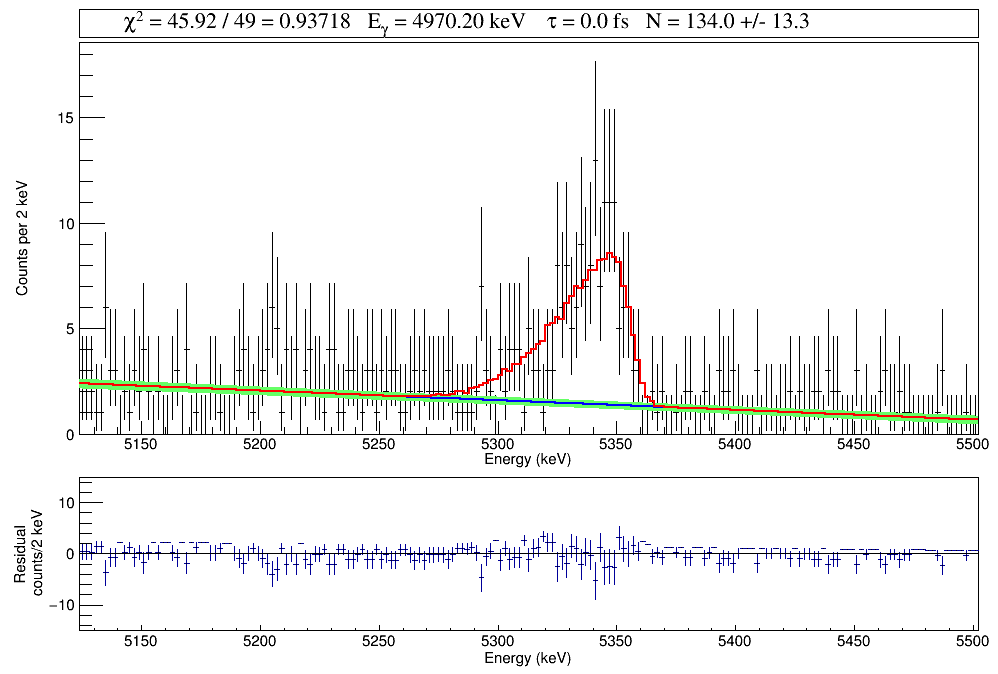 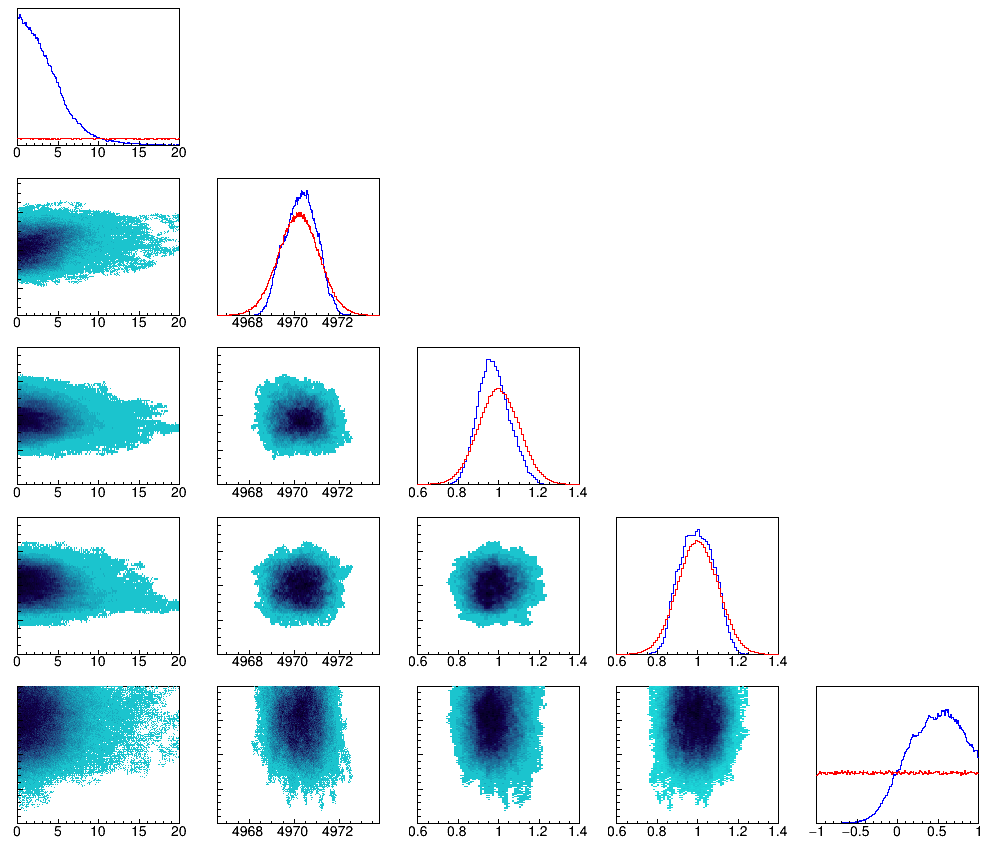 Ex = 4971 keV
Eγ = 4970 keV
τ
Eγ
bkg
SP
AC
[Speaker Notes: PostPrior = new TCanvas("PostPrior","PostPrior",1000,1000);
// TCanvas::TCanvas (const char * name, const char * title, Int_t ww, Int_t wh) 
//PostPrior->DivideSquare(25);
PostPrior->Divide(5,5);
//PostPrior->SetBorderMode(1);
gStyle->SetOptStat(0);
gStyle->SetOptTitle(0);
gStyle->SetPalette(51);
TColor::InvertPalette();
PostPrior->Update();
PostPrior->Draw();
double ypos,ypri;
 
PostPrior->cd(1);
gPad->SetMargin(0.05,0.05,0.10,0.000);
//void TAttPad::SetMargin (Float_t left, Float_t right, Float_t bottom, Float_t top)
Tau->GetXaxis()->SetLabelSize(0.10);
Tau->GetXaxis()->SetNdivisions(505);
Tau->GetYaxis()->SetNdivisions(000);
//Tau->GetYaxis()->SetRangeUser(0,Tau->GetMaximum()*1.1);
Tau->SetLineColor(4);
Tau->Draw();
Tau_prior->SetLineColor(2);
Tau_prior->Draw("same");

PostPrior->cd(6);
gPad->SetMargin(0.05,0.05,0.10,0.000);
TauEg->GetXaxis()->SetLabelSize(0.10);
TauEg->GetYaxis()->SetLabelSize(0.00);
TauEg->GetXaxis()->SetNdivisions(505);
TauEg->GetYaxis()->SetNdivisions(504);
TauEg->Draw("col");
 
PostPrior->cd(7);
gPad->SetMargin(0.05,0.05,0.10,0.000);
Eg->GetXaxis()->SetLabelSize(0.10);
Eg->GetXaxis()->SetNdivisions(504);
Eg->GetYaxis()->SetNdivisions(000);
Eg->GetYaxis()->SetRangeUser(0,Eg->GetMaximum()*1.1);
ypos=Eg->GetMaximum();
ypri=Eg_prior->GetMaximum();
if(ypos<ypri)Eg->GetYaxis()->SetRangeUser(0,ypri*1.1);
Eg->SetLineColor(4);
Eg->Draw();
Eg_prior->SetLineColor(2);
Eg_prior->Draw("same");
 
PostPrior->cd(11);
gPad->SetMargin(0.05,0.05,0.10,0.000);
Taubkg->GetXaxis()->SetLabelSize(0.10);
Taubkg->GetYaxis()->SetLabelSize(0.00);
Taubkg->GetXaxis()->SetNdivisions(505);
Taubkg->GetYaxis()->SetNdivisions(505);
Taubkg->Draw("col");
 
PostPrior->cd(12);
gPad->SetMargin(0.05,0.05,0.10,0.000);
Egbkg->GetXaxis()->SetLabelSize(0.10);
Egbkg->GetYaxis()->SetLabelSize(0.00);
Egbkg->GetXaxis()->SetNdivisions(504);
Egbkg->GetYaxis()->SetNdivisions(505);
Egbkg->Draw("col");
 
PostPrior->cd(13);
gPad->SetMargin(0.05,0.05,0.10,0.000);
bkg->GetXaxis()->SetLabelSize(0.10);
bkg->GetXaxis()->SetNdivisions(505);
bkg->GetYaxis()->SetNdivisions(000);
bkg->GetYaxis()->SetRangeUser(0,bkg->GetMaximum()*1.1);
ypos=bkg->GetMaximum();
ypri=bkg_prior->GetMaximum();
if(ypos<ypri)bkg->GetYaxis()->SetRangeUser(0,ypri*1.1);
bkg->SetLineColor(4);
bkg->Draw();
bkg_prior->SetLineColor(2);
bkg_prior->Draw("same");
 
PostPrior->cd(16);
gPad->SetMargin(0.05,0.05,0.10,0.000);
TauSP->GetXaxis()->SetLabelSize(0.10);
TauSP->GetYaxis()->SetLabelSize(0.00);
TauSP->GetXaxis()->SetNdivisions(505);
TauSP->GetYaxis()->SetNdivisions(505);
TauSP->Draw("col");
 
PostPrior->cd(17);
gPad->SetMargin(0.05,0.05,0.10,0.000);
EgSP->GetXaxis()->SetLabelSize(0.10);
EgSP->GetYaxis()->SetLabelSize(0.00);
EgSP->GetXaxis()->SetNdivisions(504);
EgSP->GetYaxis()->SetNdivisions(505);
EgSP->Draw("col");
 
PostPrior->cd(18);
gPad->SetMargin(0.05,0.05,0.10,0.000);
bkgSP->GetXaxis()->SetLabelSize(0.10);
bkgSP->GetYaxis()->SetLabelSize(0.00);
bkgSP->GetXaxis()->SetNdivisions(505);
bkgSP->GetYaxis()->SetNdivisions(505);
bkgSP->Draw("col");
 
PostPrior->cd(19);
gPad->SetMargin(0.05,0.05,0.10,0.000);
SP->GetXaxis()->SetLabelSize(0.10);
SP->GetXaxis()->SetNdivisions(505);
SP->GetYaxis()->SetNdivisions(000);
SP->GetYaxis()->SetRangeUser(0,SP->GetMaximum()*1.1);
ypos=SP->GetMaximum();
ypri=SP_prior->GetMaximum();
if(ypos<ypri)SP->GetYaxis()->SetRangeUser(0,ypri*1.1);
SP->SetLineColor(4);
SP->Draw();
SP_prior->SetLineColor(2);
SP_prior->Draw("same");

PostPrior->cd(21);
gPad->SetMargin(0.05,0.05,0.10,0.000);
TauAC->GetXaxis()->SetLabelSize(0.10);
TauAC->GetYaxis()->SetLabelSize(0.00);
TauAC->GetXaxis()->SetNdivisions(505);
TauAC->GetYaxis()->SetNdivisions(505);
TauAC->Draw("col");
 
PostPrior->cd(22);
gPad->SetMargin(0.05,0.05,0.10,0.000);
EgAC->GetXaxis()->SetLabelSize(0.10);
EgAC->GetYaxis()->SetLabelSize(0.00);
EgAC->GetXaxis()->SetNdivisions(504);
EgAC->GetYaxis()->SetNdivisions(505);
EgAC->Draw("col");
 
PostPrior->cd(23);
gPad->SetMargin(0.05,0.05,0.10,0.000);
bkgAC->GetXaxis()->SetLabelSize(0.10);
bkgAC->GetYaxis()->SetLabelSize(0.00);
bkgAC->GetXaxis()->SetNdivisions(505);
bkgAC->GetYaxis()->SetNdivisions(505);
bkgAC->Draw("col");
 
PostPrior->cd(24);
gPad->SetMargin(0.05,0.05,0.10,0.000);
SPAC->GetXaxis()->SetLabelSize(0.10);
SPAC->GetYaxis()->SetLabelSize(0.00);
SPAC->GetXaxis()->SetNdivisions(505);
SPAC->GetYaxis()->SetNdivisions(505);
SPAC->SetContour(99);
SPAC->Draw("col");
 
PostPrior->cd(25);
gPad->SetMargin(0.05,0.05,0.10,0.000);
AC->GetXaxis()->SetLabelSize(0.10);
AC->GetXaxis()->SetNdivisions(505);
AC->GetYaxis()->SetNdivisions(000);
AC->GetYaxis()->SetRangeUser(0,AC->GetMaximum()*1.1);
ypos=AC->GetMaximum();
ypri=AC_prior->GetMaximum();
if(ypos<ypri)AC->GetYaxis()->SetRangeUser(0,ypri*1.1);
AC->SetLineColor(4);
AC->Draw();
AC_prior->SetLineColor(2);
AC_prior->Draw("same");]
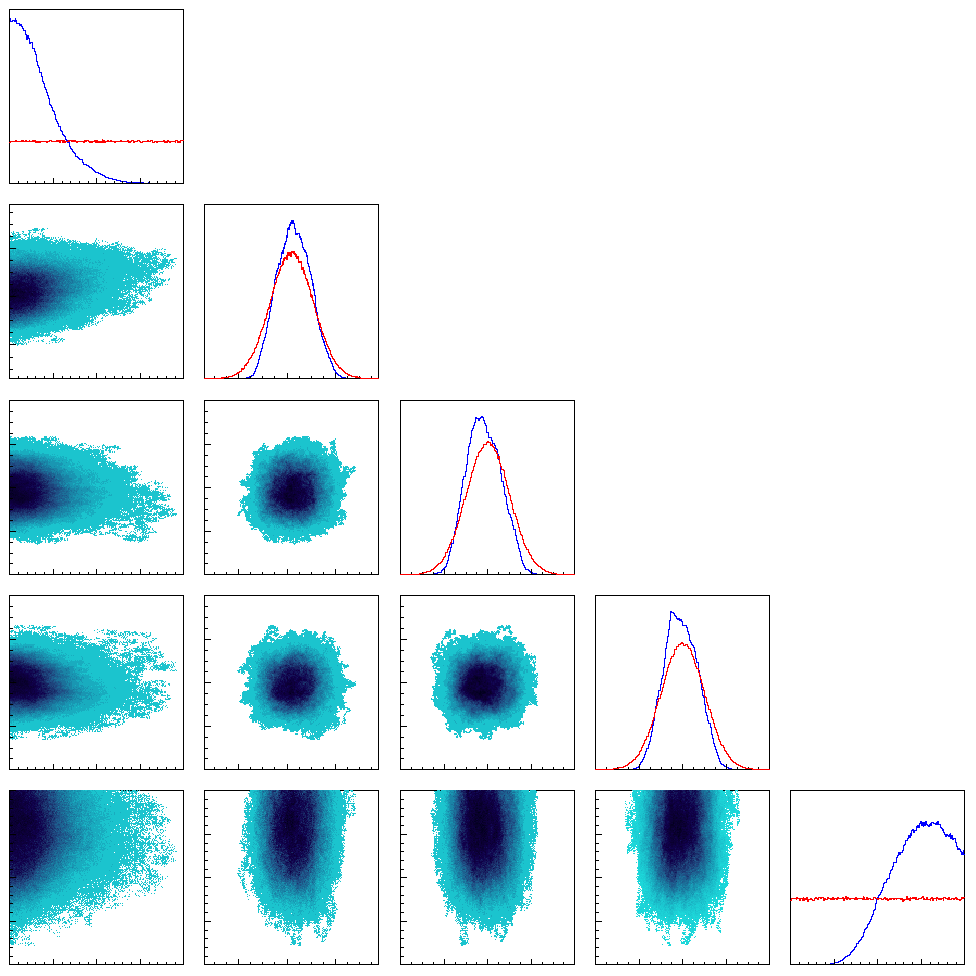 Ex = 4971 keV
Eγ = 4970 keV
[Speaker Notes: PostPrior = new TCanvas("PostPrior","PostPrior", 978,1000);
// TCanvas::TCanvas (const char * name, const char * title, Int_t ww, Int_t wh) 
PostPrior->SetBottomMargin (0.1);
//PostPrior->DivideSquare(25);
PostPrior->Divide(5,5);
//PostPrior->SetBorderMode(1);
gStyle->SetOptStat(0);
gStyle->SetOptTitle(0);
gStyle->SetPalette(51);
TColor::InvertPalette();
PostPrior->Update();
PostPrior->Draw();
double ypos,ypri;
 
PostPrior->cd(1);
gPad->SetMargin(0.005,0.005,0.005,0.005);
//void TAttPad::SetMargin (Float_t left, Float_t right, Float_t bottom, Float_t top)
Tau->GetXaxis()->SetLabelSize(0.10);
Tau->GetXaxis()->SetNdivisions(505);
Tau->GetYaxis()->SetNdivisions(000);
//Tau->GetYaxis()->SetRangeUser(0,Tau->GetMaximum()*1.1);
Tau->SetLineColor(4);
Tau->Draw();
Tau_prior->SetLineColor(2);
Tau_prior->Draw("same");

PostPrior->cd(6);
gPad->SetMargin(0.005,0.005,0.005,0.005);
TauEg->GetXaxis()->SetLabelSize(0.10);
TauEg->GetYaxis()->SetLabelSize(0.00);
TauEg->GetXaxis()->SetNdivisions(505);
TauEg->GetYaxis()->SetNdivisions(505);
TauEg->Draw("col");
 
PostPrior->cd(7);
gPad->SetMargin(0.005,0.005,0.005,0.005);
Eg->GetXaxis()->SetLabelSize(0.10);
Eg->GetXaxis()->SetNdivisions(505);
Eg->GetYaxis()->SetNdivisions(000);
Eg->GetYaxis()->SetRangeUser(0,Eg->GetMaximum()*1.1);
ypos=Eg->GetMaximum();
ypri=Eg_prior->GetMaximum();
if(ypos<ypri)Eg->GetYaxis()->SetRangeUser(0,ypri*1.1);
Eg->SetLineColor(4);
Eg->Draw();
Eg_prior->SetLineColor(2);
Eg_prior->Draw("same");
 
PostPrior->cd(11);
gPad->SetMargin(0.005,0.005,0.005,0.005);
Taubkg->GetXaxis()->SetLabelSize(0.10);
Taubkg->GetYaxis()->SetLabelSize(0.00);
Taubkg->GetXaxis()->SetNdivisions(505);
Taubkg->GetYaxis()->SetNdivisions(505);
Taubkg->Draw("col");
 
PostPrior->cd(12);
gPad->SetMargin(0.005,0.005,0.005,0.005);
Egbkg->GetXaxis()->SetLabelSize(0.10);
Egbkg->GetYaxis()->SetLabelSize(0.00);
Egbkg->GetXaxis()->SetNdivisions(505);
Egbkg->GetYaxis()->SetNdivisions(505);
Egbkg->Draw("col");
 
PostPrior->cd(13);
gPad->SetMargin(0.005,0.005,0.005,0.005);
bkg->GetXaxis()->SetLabelSize(0.10);
bkg->GetXaxis()->SetNdivisions(505);
bkg->GetYaxis()->SetNdivisions(000);
bkg->GetYaxis()->SetRangeUser(0,bkg->GetMaximum()*1.1);
ypos=bkg->GetMaximum();
ypri=bkg_prior->GetMaximum();
if(ypos<ypri)bkg->GetYaxis()->SetRangeUser(0,ypri*1.1);
bkg->SetLineColor(4);
bkg->Draw();
bkg_prior->SetLineColor(2);
bkg_prior->Draw("same");
 
PostPrior->cd(16);
gPad->SetMargin(0.005,0.005,0.005,0.005);
TauSP->GetXaxis()->SetLabelSize(0.10);
TauSP->GetYaxis()->SetLabelSize(0.00);
TauSP->GetXaxis()->SetNdivisions(505);
TauSP->GetYaxis()->SetNdivisions(505);
TauSP->Draw("col");
 
PostPrior->cd(17);
gPad->SetMargin(0.005,0.005,0.005,0.005);
EgSP->GetXaxis()->SetLabelSize(0.10);
EgSP->GetYaxis()->SetLabelSize(0.00);
EgSP->GetXaxis()->SetNdivisions(505);
EgSP->GetYaxis()->SetNdivisions(505);
EgSP->Draw("col");
 
PostPrior->cd(18);
gPad->SetMargin(0.005,0.005,0.005,0.005);
bkgSP->GetXaxis()->SetLabelSize(0.10);
bkgSP->GetYaxis()->SetLabelSize(0.00);
bkgSP->GetXaxis()->SetNdivisions(505);
bkgSP->GetYaxis()->SetNdivisions(505);
bkgSP->Draw("col");
 
PostPrior->cd(19);
gPad->SetMargin(0.005,0.005,0.005,0.005);
SP->GetXaxis()->SetLabelSize(0.10);
SP->GetXaxis()->SetNdivisions(505);
SP->GetYaxis()->SetNdivisions(000);
SP->GetYaxis()->SetRangeUser(0,SP->GetMaximum()*1.1);
ypos=SP->GetMaximum();
ypri=SP_prior->GetMaximum();
if(ypos<ypri)SP->GetYaxis()->SetRangeUser(0,ypri*1.1);
SP->SetLineColor(4);
SP->Draw();
SP_prior->SetLineColor(2);
SP_prior->Draw("same");

PostPrior->cd(21);
gPad->SetMargin(0.005,0.005,0.005,0.005);
TauAC->GetXaxis()->SetLabelSize(0.10);
TauAC->GetYaxis()->SetLabelSize(0.00);
TauAC->GetXaxis()->SetNdivisions(505);
TauAC->GetYaxis()->SetNdivisions(505);
TauAC->Draw("col");
 
PostPrior->cd(22);
gPad->SetMargin(0.005,0.005,0.005,0.005);
EgAC->GetXaxis()->SetLabelSize(0.10);
EgAC->GetYaxis()->SetLabelSize(0.00);
EgAC->GetXaxis()->SetNdivisions(505);
EgAC->GetYaxis()->SetNdivisions(505);
EgAC->Draw("col");
 
PostPrior->cd(23);
gPad->SetMargin(0.005,0.005,0.005,0.005);
bkgAC->GetXaxis()->SetLabelSize(0.10);
bkgAC->GetYaxis()->SetLabelSize(0.00);
bkgAC->GetXaxis()->SetNdivisions(505);
bkgAC->GetYaxis()->SetNdivisions(505);
bkgAC->Draw("col");
 
PostPrior->cd(24);
gPad->SetMargin(0.005,0.005,0.005,0.005);
SPAC->GetXaxis()->SetLabelSize(0.10);
SPAC->GetYaxis()->SetLabelSize(0.00);
SPAC->GetXaxis()->SetNdivisions(505);
SPAC->GetYaxis()->SetNdivisions(505);
SPAC->SetContour(99);
SPAC->Draw("col");
 
PostPrior->cd(25);
gPad->SetMargin(0.005,0.005,0.005,0.005);
AC->GetXaxis()->SetLabelSize(0.10);
AC->GetXaxis()->SetNdivisions(505);
AC->GetYaxis()->SetNdivisions(000);
AC->GetYaxis()->SetRangeUser(0,AC->GetMaximum()*1.1);
ypos=AC->GetMaximum();
ypri=AC_prior->GetMaximum();
if(ypos<ypri)AC->GetYaxis()->SetRangeUser(0,ypri*1.1);
AC->SetLineColor(4);
AC->Draw();
AC_prior->SetLineColor(2);
AC_prior->Draw("same");

PostPrior->SaveAs("PostPrior4970.png");
PostPrior->SaveAs("PostPrior4970.eps");]
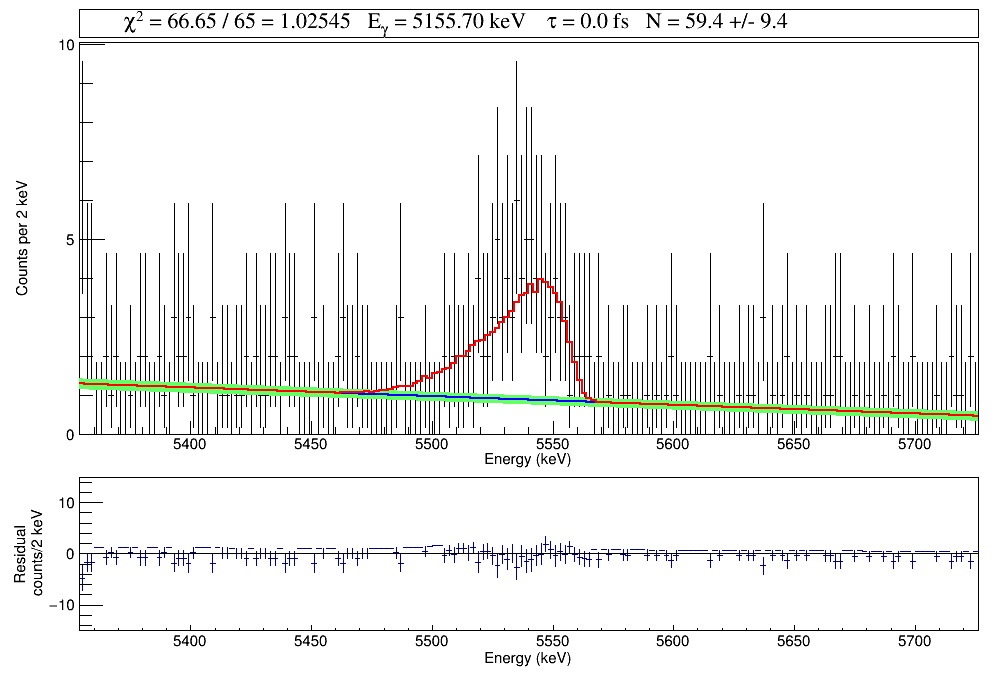 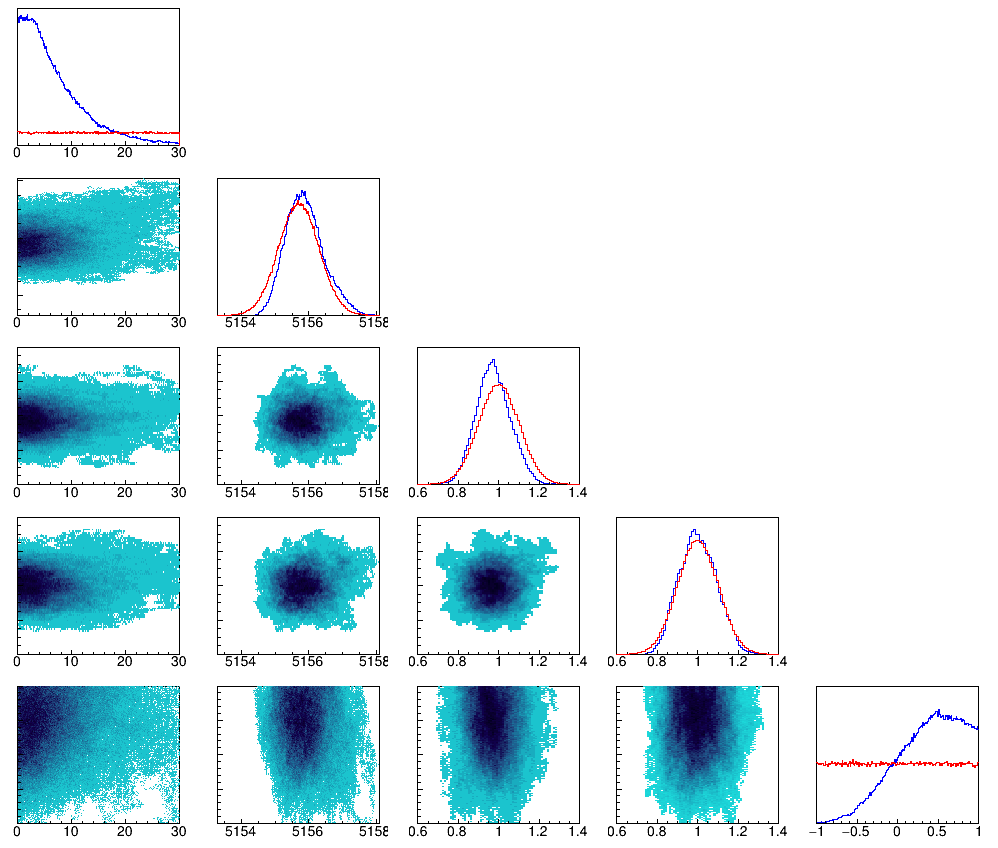 Ex = 5157 keV
Eγ = 5156 keV
τ
Eγ
bkg
SP
AC
[Speaker Notes: PostPrior = new TCanvas("PostPrior","PostPrior",1000,1000);
// TCanvas::TCanvas (const char * name, const char * title, Int_t ww, Int_t wh) 
//PostPrior->DivideSquare(25);
PostPrior->Divide(5,5);
//PostPrior->SetBorderMode(1);
gStyle->SetOptStat(0);
gStyle->SetOptTitle(0);
gStyle->SetPalette(51);
TColor::InvertPalette();
PostPrior->Update();
PostPrior->Draw();
double ypos,ypri;
 
PostPrior->cd(1);
gPad->SetMargin(0.05,0.05,0.10,0.000);
//void TAttPad::SetMargin (Float_t left, Float_t right, Float_t bottom, Float_t top)
Tau->GetXaxis()->SetLabelSize(0.10);
Tau->GetXaxis()->SetNdivisions(505);
Tau->GetYaxis()->SetNdivisions(000);
//Tau->GetYaxis()->SetRangeUser(0,Tau->GetMaximum()*1.1);
Tau->SetLineColor(4);
Tau->Draw();
Tau_prior->SetLineColor(2);
Tau_prior->Draw("same");

PostPrior->cd(6);
gPad->SetMargin(0.05,0.05,0.10,0.000);
TauEg->GetXaxis()->SetLabelSize(0.10);
TauEg->GetYaxis()->SetLabelSize(0.00);
TauEg->GetXaxis()->SetNdivisions(505);
TauEg->GetYaxis()->SetNdivisions(504);
TauEg->Draw("col");
 
PostPrior->cd(7);
gPad->SetMargin(0.05,0.05,0.10,0.000);
Eg->GetXaxis()->SetLabelSize(0.10);
Eg->GetXaxis()->SetNdivisions(504);
Eg->GetYaxis()->SetNdivisions(000);
Eg->GetYaxis()->SetRangeUser(0,Eg->GetMaximum()*1.1);
ypos=Eg->GetMaximum();
ypri=Eg_prior->GetMaximum();
if(ypos<ypri)Eg->GetYaxis()->SetRangeUser(0,ypri*1.1);
Eg->SetLineColor(4);
Eg->Draw();
Eg_prior->SetLineColor(2);
Eg_prior->Draw("same");
 
PostPrior->cd(11);
gPad->SetMargin(0.05,0.05,0.10,0.000);
Taubkg->GetXaxis()->SetLabelSize(0.10);
Taubkg->GetYaxis()->SetLabelSize(0.00);
Taubkg->GetXaxis()->SetNdivisions(505);
Taubkg->GetYaxis()->SetNdivisions(505);
Taubkg->Draw("col");
 
PostPrior->cd(12);
gPad->SetMargin(0.05,0.05,0.10,0.000);
Egbkg->GetXaxis()->SetLabelSize(0.10);
Egbkg->GetYaxis()->SetLabelSize(0.00);
Egbkg->GetXaxis()->SetNdivisions(504);
Egbkg->GetYaxis()->SetNdivisions(505);
Egbkg->Draw("col");
 
PostPrior->cd(13);
gPad->SetMargin(0.05,0.05,0.10,0.000);
bkg->GetXaxis()->SetLabelSize(0.10);
bkg->GetXaxis()->SetNdivisions(505);
bkg->GetYaxis()->SetNdivisions(000);
bkg->GetYaxis()->SetRangeUser(0,bkg->GetMaximum()*1.1);
ypos=bkg->GetMaximum();
ypri=bkg_prior->GetMaximum();
if(ypos<ypri)bkg->GetYaxis()->SetRangeUser(0,ypri*1.1);
bkg->SetLineColor(4);
bkg->Draw();
bkg_prior->SetLineColor(2);
bkg_prior->Draw("same");
 
PostPrior->cd(16);
gPad->SetMargin(0.05,0.05,0.10,0.000);
TauSP->GetXaxis()->SetLabelSize(0.10);
TauSP->GetYaxis()->SetLabelSize(0.00);
TauSP->GetXaxis()->SetNdivisions(505);
TauSP->GetYaxis()->SetNdivisions(505);
TauSP->Draw("col");
 
PostPrior->cd(17);
gPad->SetMargin(0.05,0.05,0.10,0.000);
EgSP->GetXaxis()->SetLabelSize(0.10);
EgSP->GetYaxis()->SetLabelSize(0.00);
EgSP->GetXaxis()->SetNdivisions(504);
EgSP->GetYaxis()->SetNdivisions(505);
EgSP->Draw("col");
 
PostPrior->cd(18);
gPad->SetMargin(0.05,0.05,0.10,0.000);
bkgSP->GetXaxis()->SetLabelSize(0.10);
bkgSP->GetYaxis()->SetLabelSize(0.00);
bkgSP->GetXaxis()->SetNdivisions(505);
bkgSP->GetYaxis()->SetNdivisions(505);
bkgSP->Draw("col");
 
PostPrior->cd(19);
gPad->SetMargin(0.05,0.05,0.10,0.000);
SP->GetXaxis()->SetLabelSize(0.10);
SP->GetXaxis()->SetNdivisions(505);
SP->GetYaxis()->SetNdivisions(000);
SP->GetYaxis()->SetRangeUser(0,SP->GetMaximum()*1.1);
ypos=SP->GetMaximum();
ypri=SP_prior->GetMaximum();
if(ypos<ypri)SP->GetYaxis()->SetRangeUser(0,ypri*1.1);
SP->SetLineColor(4);
SP->Draw();
SP_prior->SetLineColor(2);
SP_prior->Draw("same");

PostPrior->cd(21);
gPad->SetMargin(0.05,0.05,0.10,0.000);
TauAC->GetXaxis()->SetLabelSize(0.10);
TauAC->GetYaxis()->SetLabelSize(0.00);
TauAC->GetXaxis()->SetNdivisions(505);
TauAC->GetYaxis()->SetNdivisions(505);
TauAC->Draw("col");
 
PostPrior->cd(22);
gPad->SetMargin(0.05,0.05,0.10,0.000);
EgAC->GetXaxis()->SetLabelSize(0.10);
EgAC->GetYaxis()->SetLabelSize(0.00);
EgAC->GetXaxis()->SetNdivisions(504);
EgAC->GetYaxis()->SetNdivisions(505);
EgAC->Draw("col");
 
PostPrior->cd(23);
gPad->SetMargin(0.05,0.05,0.10,0.000);
bkgAC->GetXaxis()->SetLabelSize(0.10);
bkgAC->GetYaxis()->SetLabelSize(0.00);
bkgAC->GetXaxis()->SetNdivisions(505);
bkgAC->GetYaxis()->SetNdivisions(505);
bkgAC->Draw("col");
 
PostPrior->cd(24);
gPad->SetMargin(0.05,0.05,0.10,0.000);
SPAC->GetXaxis()->SetLabelSize(0.10);
SPAC->GetYaxis()->SetLabelSize(0.00);
SPAC->GetXaxis()->SetNdivisions(505);
SPAC->GetYaxis()->SetNdivisions(505);
SPAC->SetContour(99);
SPAC->Draw("col");
 
PostPrior->cd(25);
gPad->SetMargin(0.05,0.05,0.10,0.000);
AC->GetXaxis()->SetLabelSize(0.10);
AC->GetXaxis()->SetNdivisions(505);
AC->GetYaxis()->SetNdivisions(000);
AC->GetYaxis()->SetRangeUser(0,AC->GetMaximum()*1.1);
ypos=AC->GetMaximum();
ypri=AC_prior->GetMaximum();
if(ypos<ypri)AC->GetYaxis()->SetRangeUser(0,ypri*1.1);
AC->SetLineColor(4);
AC->Draw();
AC_prior->SetLineColor(2);
AC_prior->Draw("same");]
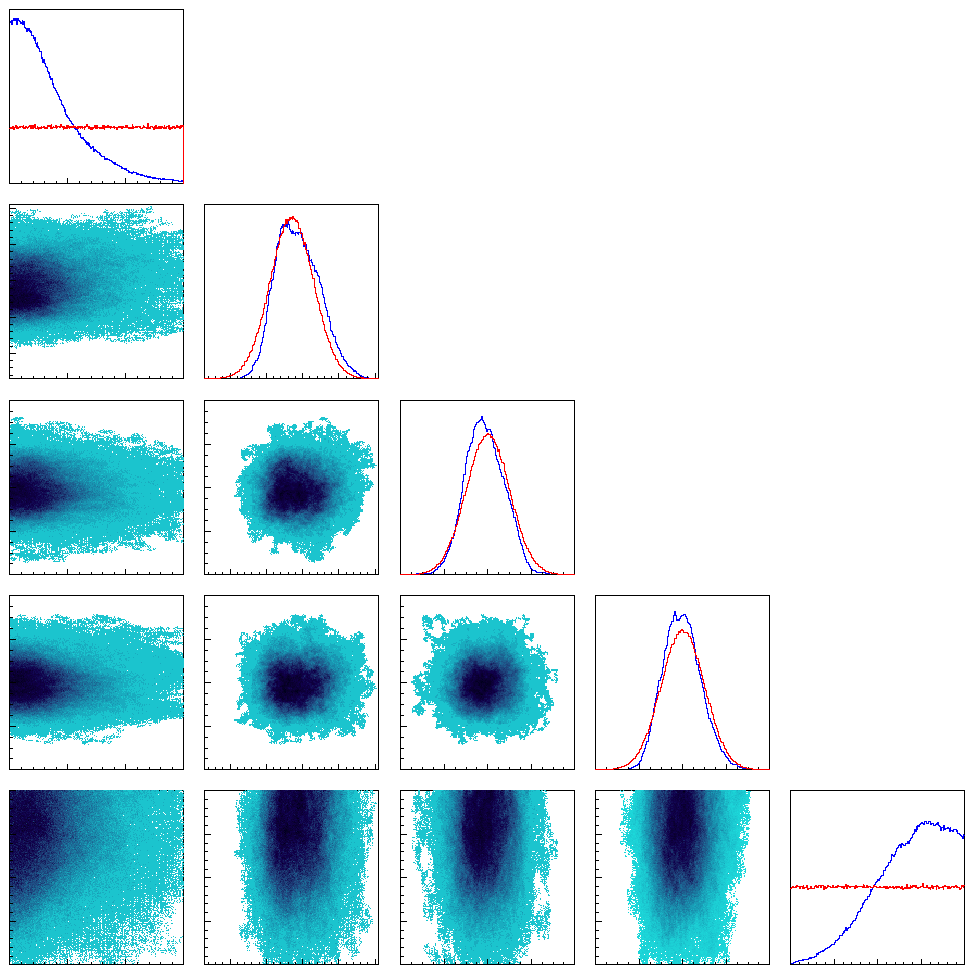 Ex = 5157 keV
Eγ = 5156 keV
[Speaker Notes: PostPrior = new TCanvas("PostPrior","PostPrior", 978,1000);
// TCanvas::TCanvas (const char * name, const char * title, Int_t ww, Int_t wh) 
PostPrior->SetBottomMargin (0.1);
//PostPrior->DivideSquare(25);
PostPrior->Divide(5,5);
//PostPrior->SetBorderMode(1);
gStyle->SetOptStat(0);
gStyle->SetOptTitle(0);
gStyle->SetPalette(51);
TColor::InvertPalette();
PostPrior->Update();
PostPrior->Draw();
double ypos,ypri;
 
PostPrior->cd(1);
gPad->SetMargin(0.005,0.005,0.005,0.005);
//void TAttPad::SetMargin (Float_t left, Float_t right, Float_t bottom, Float_t top)
Tau->GetXaxis()->SetLabelSize(0.10);
Tau->GetXaxis()->SetNdivisions(505);
Tau->GetYaxis()->SetNdivisions(000);
//Tau->GetYaxis()->SetRangeUser(0,Tau->GetMaximum()*1.1);
Tau->SetLineColor(4);
Tau->Draw();
Tau_prior->SetLineColor(2);
Tau_prior->Draw("same");

PostPrior->cd(6);
gPad->SetMargin(0.005,0.005,0.005,0.005);
TauEg->GetXaxis()->SetLabelSize(0.10);
TauEg->GetYaxis()->SetLabelSize(0.00);
TauEg->GetXaxis()->SetNdivisions(505);
TauEg->GetYaxis()->SetNdivisions(505);
TauEg->Draw("col");
 
PostPrior->cd(7);
gPad->SetMargin(0.005,0.005,0.005,0.005);
Eg->GetXaxis()->SetLabelSize(0.10);
Eg->GetXaxis()->SetNdivisions(505);
Eg->GetYaxis()->SetNdivisions(000);
Eg->GetYaxis()->SetRangeUser(0,Eg->GetMaximum()*1.1);
ypos=Eg->GetMaximum();
ypri=Eg_prior->GetMaximum();
if(ypos<ypri)Eg->GetYaxis()->SetRangeUser(0,ypri*1.1);
Eg->SetLineColor(4);
Eg->Draw();
Eg_prior->SetLineColor(2);
Eg_prior->Draw("same");
 
PostPrior->cd(11);
gPad->SetMargin(0.005,0.005,0.005,0.005);
Taubkg->GetXaxis()->SetLabelSize(0.10);
Taubkg->GetYaxis()->SetLabelSize(0.00);
Taubkg->GetXaxis()->SetNdivisions(505);
Taubkg->GetYaxis()->SetNdivisions(505);
Taubkg->Draw("col");
 
PostPrior->cd(12);
gPad->SetMargin(0.005,0.005,0.005,0.005);
Egbkg->GetXaxis()->SetLabelSize(0.10);
Egbkg->GetYaxis()->SetLabelSize(0.00);
Egbkg->GetXaxis()->SetNdivisions(505);
Egbkg->GetYaxis()->SetNdivisions(505);
Egbkg->Draw("col");
 
PostPrior->cd(13);
gPad->SetMargin(0.005,0.005,0.005,0.005);
bkg->GetXaxis()->SetLabelSize(0.10);
bkg->GetXaxis()->SetNdivisions(505);
bkg->GetYaxis()->SetNdivisions(000);
bkg->GetYaxis()->SetRangeUser(0,bkg->GetMaximum()*1.1);
ypos=bkg->GetMaximum();
ypri=bkg_prior->GetMaximum();
if(ypos<ypri)bkg->GetYaxis()->SetRangeUser(0,ypri*1.1);
bkg->SetLineColor(4);
bkg->Draw();
bkg_prior->SetLineColor(2);
bkg_prior->Draw("same");
 
PostPrior->cd(16);
gPad->SetMargin(0.005,0.005,0.005,0.005);
TauSP->GetXaxis()->SetLabelSize(0.10);
TauSP->GetYaxis()->SetLabelSize(0.00);
TauSP->GetXaxis()->SetNdivisions(505);
TauSP->GetYaxis()->SetNdivisions(505);
TauSP->Draw("col");
 
PostPrior->cd(17);
gPad->SetMargin(0.005,0.005,0.005,0.005);
EgSP->GetXaxis()->SetLabelSize(0.10);
EgSP->GetYaxis()->SetLabelSize(0.00);
EgSP->GetXaxis()->SetNdivisions(505);
EgSP->GetYaxis()->SetNdivisions(505);
EgSP->Draw("col");
 
PostPrior->cd(18);
gPad->SetMargin(0.005,0.005,0.005,0.005);
bkgSP->GetXaxis()->SetLabelSize(0.10);
bkgSP->GetYaxis()->SetLabelSize(0.00);
bkgSP->GetXaxis()->SetNdivisions(505);
bkgSP->GetYaxis()->SetNdivisions(505);
bkgSP->Draw("col");
 
PostPrior->cd(19);
gPad->SetMargin(0.005,0.005,0.005,0.005);
SP->GetXaxis()->SetLabelSize(0.10);
SP->GetXaxis()->SetNdivisions(505);
SP->GetYaxis()->SetNdivisions(000);
SP->GetYaxis()->SetRangeUser(0,SP->GetMaximum()*1.1);
ypos=SP->GetMaximum();
ypri=SP_prior->GetMaximum();
if(ypos<ypri)SP->GetYaxis()->SetRangeUser(0,ypri*1.1);
SP->SetLineColor(4);
SP->Draw();
SP_prior->SetLineColor(2);
SP_prior->Draw("same");

PostPrior->cd(21);
gPad->SetMargin(0.005,0.005,0.005,0.005);
TauAC->GetXaxis()->SetLabelSize(0.10);
TauAC->GetYaxis()->SetLabelSize(0.00);
TauAC->GetXaxis()->SetNdivisions(505);
TauAC->GetYaxis()->SetNdivisions(505);
TauAC->Draw("col");
 
PostPrior->cd(22);
gPad->SetMargin(0.005,0.005,0.005,0.005);
EgAC->GetXaxis()->SetLabelSize(0.10);
EgAC->GetYaxis()->SetLabelSize(0.00);
EgAC->GetXaxis()->SetNdivisions(505);
EgAC->GetYaxis()->SetNdivisions(505);
EgAC->Draw("col");
 
PostPrior->cd(23);
gPad->SetMargin(0.005,0.005,0.005,0.005);
bkgAC->GetXaxis()->SetLabelSize(0.10);
bkgAC->GetYaxis()->SetLabelSize(0.00);
bkgAC->GetXaxis()->SetNdivisions(505);
bkgAC->GetYaxis()->SetNdivisions(505);
bkgAC->Draw("col");
 
PostPrior->cd(24);
gPad->SetMargin(0.005,0.005,0.005,0.005);
SPAC->GetXaxis()->SetLabelSize(0.10);
SPAC->GetYaxis()->SetLabelSize(0.00);
SPAC->GetXaxis()->SetNdivisions(505);
SPAC->GetYaxis()->SetNdivisions(505);
SPAC->SetContour(99);
SPAC->Draw("col");
 
PostPrior->cd(25);
gPad->SetMargin(0.005,0.005,0.005,0.005);
AC->GetXaxis()->SetLabelSize(0.10);
AC->GetXaxis()->SetNdivisions(505);
AC->GetYaxis()->SetNdivisions(000);
AC->GetYaxis()->SetRangeUser(0,AC->GetMaximum()*1.1);
ypos=AC->GetMaximum();
ypri=AC_prior->GetMaximum();
if(ypos<ypri)AC->GetYaxis()->SetRangeUser(0,ypri*1.1);
AC->SetLineColor(4);
AC->Draw();
AC_prior->SetLineColor(2);
AC_prior->Draw("same");

PostPrior->SaveAs("PostPrior5156.png");
PostPrior->SaveAs("PostPrior5156.eps");]
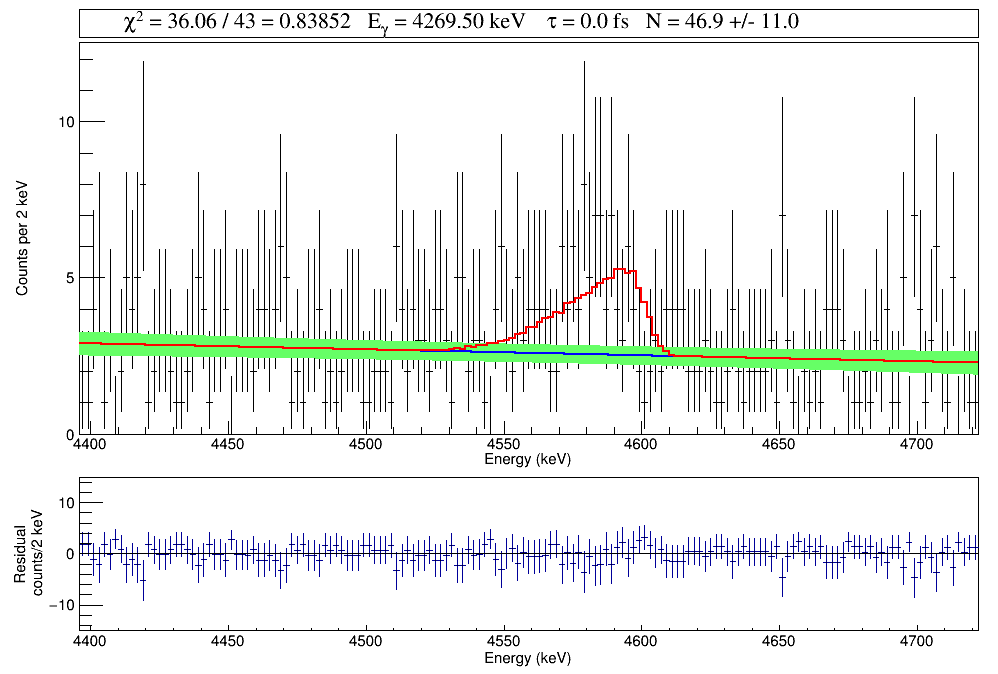 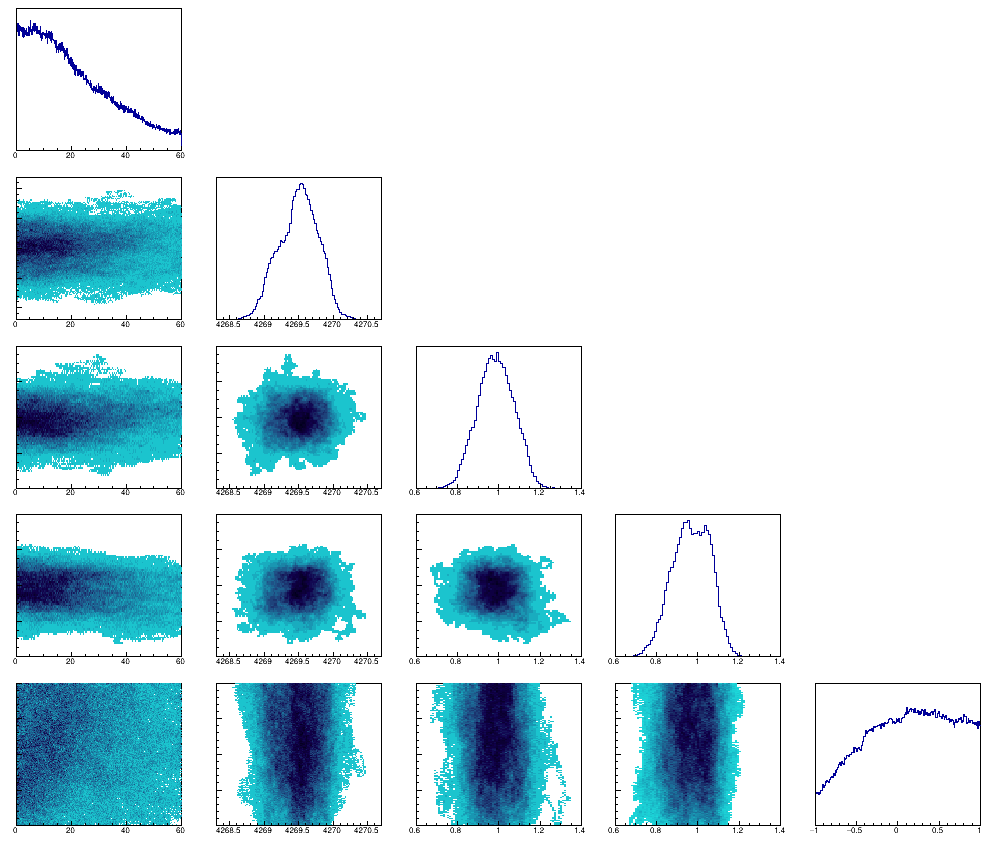 Ex = 5518 keV
Eγ = 4270 keV
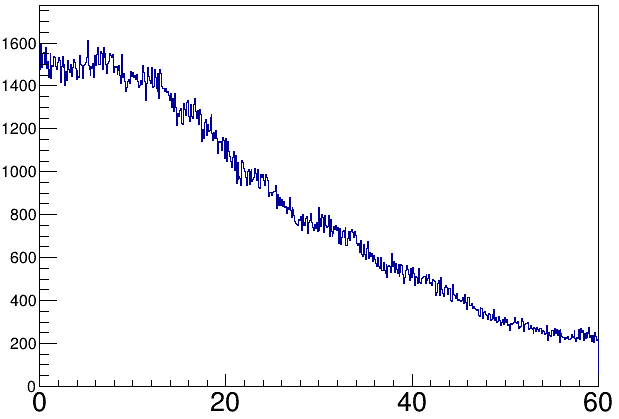 τ
Eγ
bkg
SP
AC
[Speaker Notes: PostPrior = new TCanvas("PostPrior","PostPrior",1000,1000);
// TCanvas::TCanvas (const char * name, const char * title, Int_t ww, Int_t wh) 
//PostPrior->DivideSquare(25);
PostPrior->Divide(5,5);
//PostPrior->SetBorderMode(1);
gStyle->SetOptStat(0);
gStyle->SetOptTitle(0);
gStyle->SetPalette(51);
TColor::InvertPalette();
PostPrior->Update();
PostPrior->Draw();
 
PostPrior->cd(1);
gPad->SetMargin(0.04,0.04,0.06,0.000);
//void TAttPad::SetMargin (Float_t left, Float_t right, Float_t bottom, Float_t top)
Tau->GetXaxis()->SetLabelSize(0.06);
Tau->GetXaxis()->SetNdivisions(505);
Tau->GetYaxis()->SetNdivisions(000);
Tau->GetYaxis()->SetRangeUser(0,Tau->GetMaximum()*1.1);
Tau->Draw();
Tau_prior->SetLineColor(2);
Tau_prior->Draw("same");
 
PostPrior->cd(6);
gPad->SetMargin(0.04,0.04,0.06,0.000);
TauEg->GetXaxis()->SetLabelSize(0.06);
TauEg->GetYaxis()->SetLabelSize(0.00);
TauEg->GetXaxis()->SetNdivisions(505);
TauEg->GetYaxis()->SetNdivisions(505);
TauEg->Draw("col");
 
PostPrior->cd(7);
gPad->SetMargin(0.04,0.04,0.06,0.000);
Eg->GetXaxis()->SetLabelSize(0.06);
Eg->GetXaxis()->SetNdivisions(505);
Eg->GetYaxis()->SetNdivisions(000);
Eg->Draw();
Eg_prior->SetLineColor(2);
Eg_prior->Draw("same");
 
PostPrior->cd(11);
gPad->SetMargin(0.04,0.04,0.06,0.000);
Taubkg->GetXaxis()->SetLabelSize(0.06);
Taubkg->GetYaxis()->SetLabelSize(0.00);
Taubkg->GetXaxis()->SetNdivisions(505);
Taubkg->GetYaxis()->SetNdivisions(505);
Taubkg->Draw("col");
 
PostPrior->cd(12);
gPad->SetMargin(0.04,0.04,0.06,0.000);
Egbkg->GetXaxis()->SetLabelSize(0.06);
Egbkg->GetYaxis()->SetLabelSize(0.00);
Egbkg->GetXaxis()->SetNdivisions(505);
Egbkg->GetYaxis()->SetNdivisions(505);
Egbkg->Draw("col");
 
PostPrior->cd(13);
gPad->SetMargin(0.04,0.04,0.06,0.000);
bkg->GetXaxis()->SetLabelSize(0.06);
bkg->GetXaxis()->SetNdivisions(505);
bkg->GetYaxis()->SetNdivisions(000);
bkg->Draw();
bkg_prior->SetLineColor(2);
bkg_prior->Draw("same");
 
PostPrior->cd(16);
gPad->SetMargin(0.04,0.04,0.06,0.000);
TauSP->GetXaxis()->SetLabelSize(0.06);
TauSP->GetYaxis()->SetLabelSize(0.00);
TauSP->GetXaxis()->SetNdivisions(505);
TauSP->GetYaxis()->SetNdivisions(505);
TauSP->Draw("col");
 
PostPrior->cd(17);
gPad->SetMargin(0.04,0.04,0.06,0.000);
EgSP->GetXaxis()->SetLabelSize(0.06);
EgSP->GetYaxis()->SetLabelSize(0.00);
EgSP->GetXaxis()->SetNdivisions(505);
EgSP->GetYaxis()->SetNdivisions(505);
EgSP->Draw("col");
 
PostPrior->cd(18);
gPad->SetMargin(0.04,0.04,0.06,0.000);
bkgSP->GetXaxis()->SetLabelSize(0.06);
bkgSP->GetYaxis()->SetLabelSize(0.00);
bkgSP->GetXaxis()->SetNdivisions(505);
bkgSP->GetYaxis()->SetNdivisions(505);
bkgSP->Draw("col");
 
PostPrior->cd(19);
gPad->SetMargin(0.04,0.04,0.06,0.000);
SP->GetXaxis()->SetLabelSize(0.06);
SP->GetXaxis()->SetNdivisions(505);
SP->GetYaxis()->SetNdivisions(000);
SP->Draw();
SP_prior->SetLineColor(2);
SP_prior->Draw("same");
 
PostPrior->cd(21);
gPad->SetMargin(0.04,0.04,0.06,0.000);
TauAC->GetXaxis()->SetLabelSize(0.06);
TauAC->GetYaxis()->SetLabelSize(0.00);
TauAC->GetXaxis()->SetNdivisions(505);
TauAC->GetYaxis()->SetNdivisions(505);
TauAC->Draw("col");
 
PostPrior->cd(22);
gPad->SetMargin(0.04,0.04,0.06,0.000);
EgAC->GetXaxis()->SetLabelSize(0.06);
EgAC->GetYaxis()->SetLabelSize(0.00);
EgAC->GetXaxis()->SetNdivisions(505);
EgAC->GetYaxis()->SetNdivisions(505);
EgAC->Draw("col");
 
PostPrior->cd(23);
gPad->SetMargin(0.04,0.04,0.06,0.000);
bkgAC->GetXaxis()->SetLabelSize(0.06);
bkgAC->GetYaxis()->SetLabelSize(0.00);
bkgAC->GetXaxis()->SetNdivisions(505);
bkgAC->GetYaxis()->SetNdivisions(505);
bkgAC->Draw("col");
 
PostPrior->cd(24);
gPad->SetMargin(0.04,0.04,0.06,0.000);
SPAC->GetXaxis()->SetLabelSize(0.06);
SPAC->GetYaxis()->SetLabelSize(0.00);
SPAC->GetXaxis()->SetNdivisions(505);
SPAC->GetYaxis()->SetNdivisions(505);
SPAC->SetContour(99);
SPAC->Draw("col");
 
PostPrior->cd(25);
gPad->SetMargin(0.04,0.04,0.06,0.000);
AC->GetYaxis()->SetRangeUser(0,AC->GetMaximum()*1.1);
AC->GetXaxis()->SetLabelSize(0.06);
AC->GetXaxis()->SetNdivisions(505);
AC->GetYaxis()->SetNdivisions(000);
AC->Draw();
AC_prior->SetLineColor(2);
AC_prior->Draw("same");
PostPrior->SaveAs("PostPrior4270.png");]
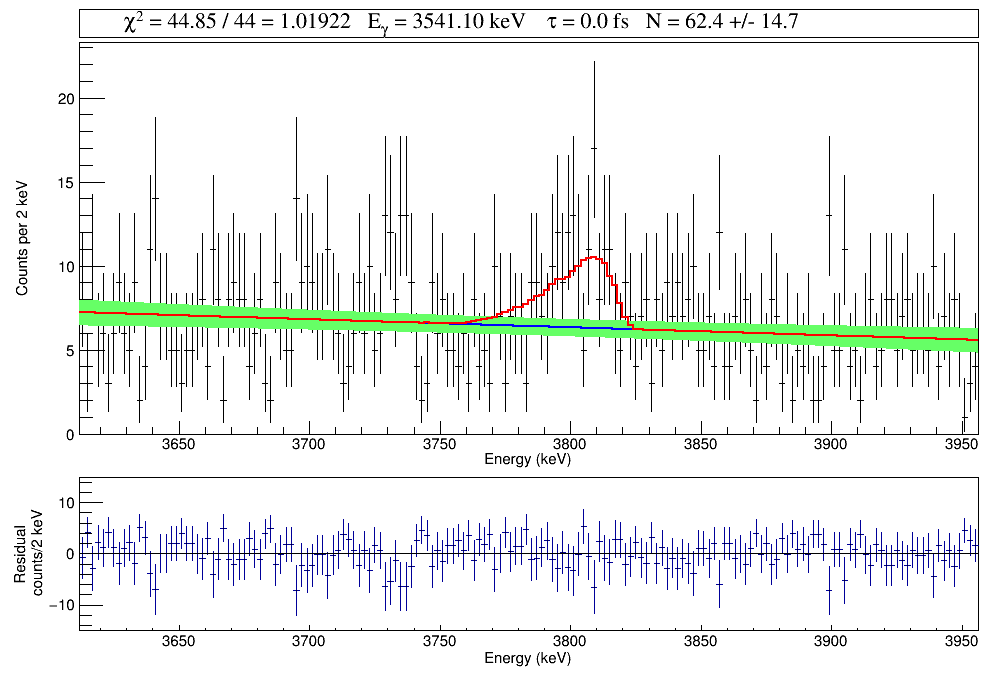 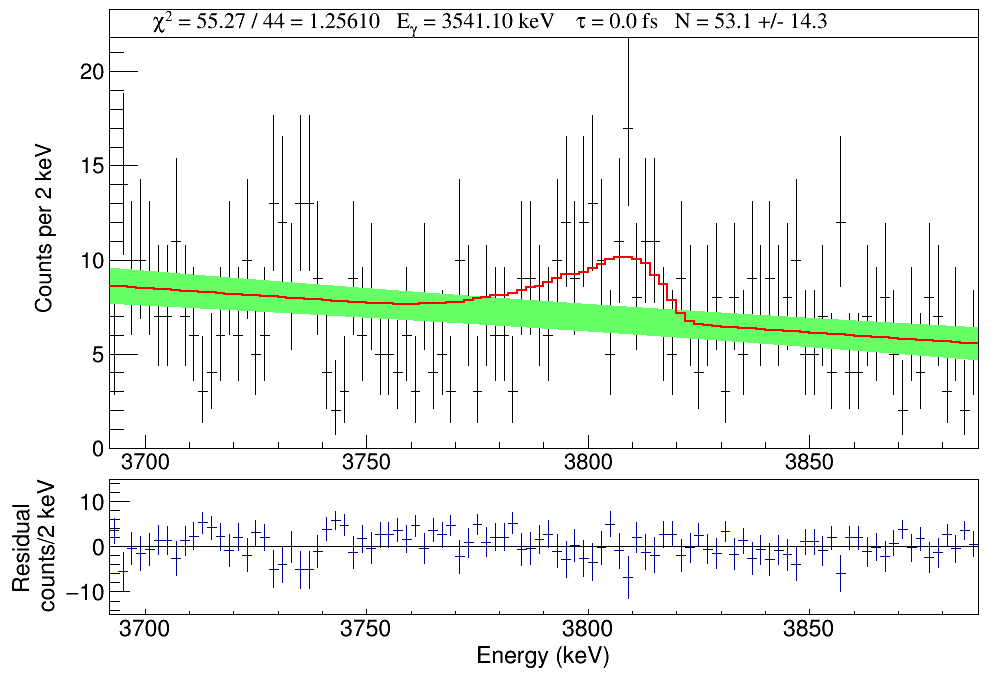 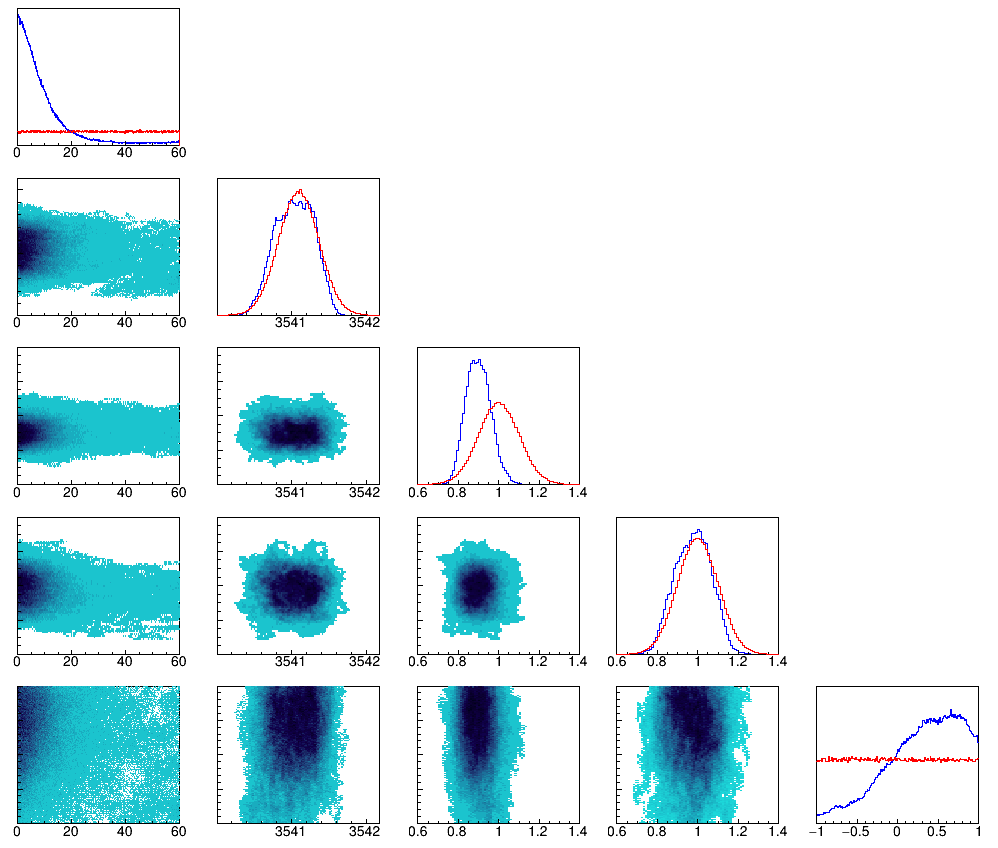 Ex = 5775 keV
Eγ = 3541 keV
τ
Eγ
bkg
SP
AC
[Speaker Notes: PostPrior = new TCanvas("PostPrior","PostPrior",1000,1000);
// TCanvas::TCanvas (const char * name, const char * title, Int_t ww, Int_t wh) 
//PostPrior->DivideSquare(25);
PostPrior->Divide(5,5);
//PostPrior->SetBorderMode(1);
gStyle->SetOptStat(0);
gStyle->SetOptTitle(0);
gStyle->SetPalette(51);
TColor::InvertPalette();
PostPrior->Update();
PostPrior->Draw();
double ypos,ypri;
 
PostPrior->cd(1);
gPad->SetMargin(0.05,0.05,0.10,0.000);
//void TAttPad::SetMargin (Float_t left, Float_t right, Float_t bottom, Float_t top)
Tau->GetXaxis()->SetLabelSize(0.10);
Tau->GetXaxis()->SetNdivisions(505);
Tau->GetYaxis()->SetNdivisions(000);
//Tau->GetYaxis()->SetRangeUser(0,Tau->GetMaximum()*1.1);
Tau->SetLineColor(4);
Tau->Draw();
Tau_prior->SetLineColor(2);
Tau_prior->Draw("same");

PostPrior->cd(6);
gPad->SetMargin(0.05,0.05,0.10,0.000);
TauEg->GetXaxis()->SetLabelSize(0.10);
TauEg->GetYaxis()->SetLabelSize(0.00);
TauEg->GetXaxis()->SetNdivisions(505);
TauEg->GetYaxis()->SetNdivisions(504);
TauEg->Draw("col");
 
PostPrior->cd(7);
gPad->SetMargin(0.05,0.05,0.10,0.000);
Eg->GetXaxis()->SetLabelSize(0.10);
Eg->GetXaxis()->SetNdivisions(504);
Eg->GetYaxis()->SetNdivisions(000);
Eg->GetYaxis()->SetRangeUser(0,Eg->GetMaximum()*1.2);
ypos=Eg->GetMaximum();
ypri=Eg_prior->GetMaximum();
if(ypos<ypri)Eg->GetYaxis()->SetRangeUser(0,ypri*1.1);
Eg->SetLineColor(4);
Eg->Draw();
Eg_prior->SetLineColor(2);
Eg_prior->Draw("same");
 
PostPrior->cd(11);
gPad->SetMargin(0.05,0.05,0.10,0.000);
Taubkg->GetXaxis()->SetLabelSize(0.10);
Taubkg->GetYaxis()->SetLabelSize(0.00);
Taubkg->GetXaxis()->SetNdivisions(505);
Taubkg->GetYaxis()->SetNdivisions(505);
Taubkg->Draw("col");
 
PostPrior->cd(12);
gPad->SetMargin(0.05,0.05,0.10,0.000);
Egbkg->GetXaxis()->SetLabelSize(0.10);
Egbkg->GetYaxis()->SetLabelSize(0.00);
Egbkg->GetXaxis()->SetNdivisions(504);
Egbkg->GetYaxis()->SetNdivisions(505);
Egbkg->Draw("col");
 
PostPrior->cd(13);
gPad->SetMargin(0.05,0.05,0.10,0.000);
bkg->GetXaxis()->SetLabelSize(0.10);
bkg->GetXaxis()->SetNdivisions(505);
bkg->GetYaxis()->SetNdivisions(000);
bkg->GetYaxis()->SetRangeUser(0,bkg->GetMaximum()*1.1);
ypos=bkg->GetMaximum();
ypri=bkg_prior->GetMaximum();
if(ypos<ypri)bkg->GetYaxis()->SetRangeUser(0,ypri*1.1);
bkg->SetLineColor(4);
bkg->Draw();
bkg_prior->SetLineColor(2);
bkg_prior->Draw("same");
 
PostPrior->cd(16);
gPad->SetMargin(0.05,0.05,0.10,0.000);
TauSP->GetXaxis()->SetLabelSize(0.10);
TauSP->GetYaxis()->SetLabelSize(0.00);
TauSP->GetXaxis()->SetNdivisions(505);
TauSP->GetYaxis()->SetNdivisions(505);
TauSP->Draw("col");
 
PostPrior->cd(17);
gPad->SetMargin(0.05,0.05,0.10,0.000);
EgSP->GetXaxis()->SetLabelSize(0.10);
EgSP->GetYaxis()->SetLabelSize(0.00);
EgSP->GetXaxis()->SetNdivisions(504);
EgSP->GetYaxis()->SetNdivisions(505);
EgSP->Draw("col");
 
PostPrior->cd(18);
gPad->SetMargin(0.05,0.05,0.10,0.000);
bkgSP->GetXaxis()->SetLabelSize(0.10);
bkgSP->GetYaxis()->SetLabelSize(0.00);
bkgSP->GetXaxis()->SetNdivisions(505);
bkgSP->GetYaxis()->SetNdivisions(505);
bkgSP->Draw("col");
 
PostPrior->cd(19);
gPad->SetMargin(0.05,0.05,0.10,0.000);
SP->GetXaxis()->SetLabelSize(0.10);
SP->GetXaxis()->SetNdivisions(505);
SP->GetYaxis()->SetNdivisions(000);
SP->GetYaxis()->SetRangeUser(0,SP->GetMaximum()*1.1);
ypos=SP->GetMaximum();
ypri=SP_prior->GetMaximum();
if(ypos<ypri)SP->GetYaxis()->SetRangeUser(0,ypri*1.1);
SP->SetLineColor(4);
SP->Draw();
SP_prior->SetLineColor(2);
SP_prior->Draw("same");

PostPrior->cd(21);
gPad->SetMargin(0.05,0.05,0.10,0.000);
TauAC->GetXaxis()->SetLabelSize(0.10);
TauAC->GetYaxis()->SetLabelSize(0.00);
TauAC->GetXaxis()->SetNdivisions(505);
TauAC->GetYaxis()->SetNdivisions(505);
TauAC->Draw("col");
 
PostPrior->cd(22);
gPad->SetMargin(0.05,0.05,0.10,0.000);
EgAC->GetXaxis()->SetLabelSize(0.10);
EgAC->GetYaxis()->SetLabelSize(0.00);
EgAC->GetXaxis()->SetNdivisions(504);
EgAC->GetYaxis()->SetNdivisions(505);
EgAC->Draw("col");
 
PostPrior->cd(23);
gPad->SetMargin(0.05,0.05,0.10,0.000);
bkgAC->GetXaxis()->SetLabelSize(0.10);
bkgAC->GetYaxis()->SetLabelSize(0.00);
bkgAC->GetXaxis()->SetNdivisions(505);
bkgAC->GetYaxis()->SetNdivisions(505);
bkgAC->Draw("col");
 
PostPrior->cd(24);
gPad->SetMargin(0.05,0.05,0.10,0.000);
SPAC->GetXaxis()->SetLabelSize(0.10);
SPAC->GetYaxis()->SetLabelSize(0.00);
SPAC->GetXaxis()->SetNdivisions(505);
SPAC->GetYaxis()->SetNdivisions(505);
SPAC->SetContour(99);
SPAC->Draw("col");
 
PostPrior->cd(25);
gPad->SetMargin(0.05,0.05,0.10,0.000);
AC->GetXaxis()->SetLabelSize(0.10);
AC->GetXaxis()->SetNdivisions(505);
AC->GetYaxis()->SetNdivisions(000);
AC->GetYaxis()->SetRangeUser(0,AC->GetMaximum()*1.1);
ypos=AC->GetMaximum();
ypri=AC_prior->GetMaximum();
if(ypos<ypri)AC->GetYaxis()->SetRangeUser(0,ypri*1.1);
AC->SetLineColor(4);
AC->Draw();
AC_prior->SetLineColor(2);
AC_prior->Draw("same");

PostPrior->SaveAs("PostPrior3541.png");
PostPrior->SaveAs("PostPrior3541.eps");]
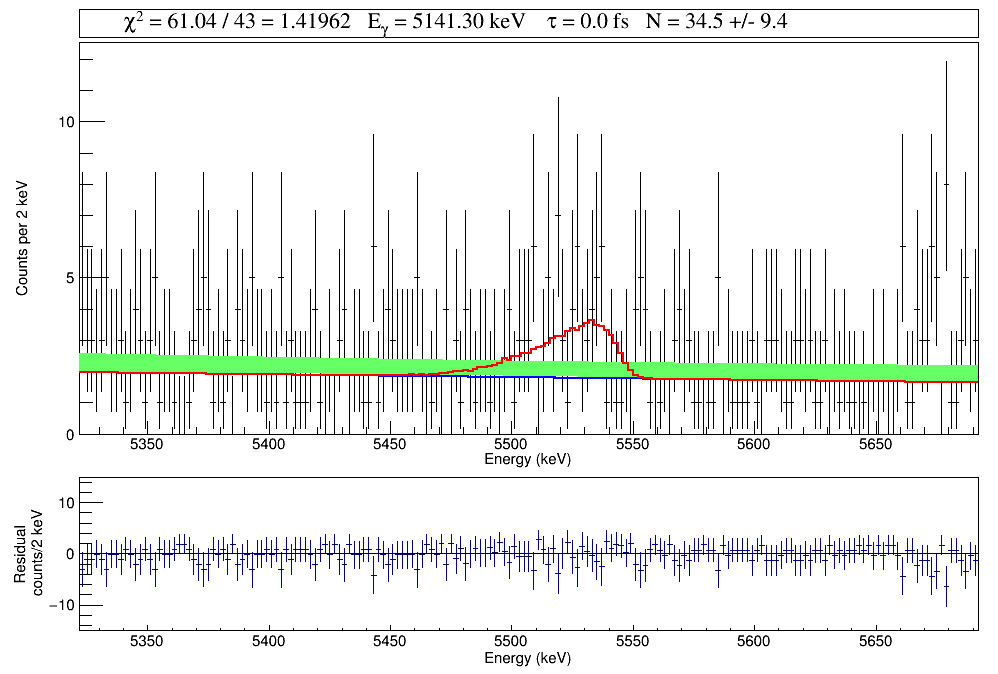 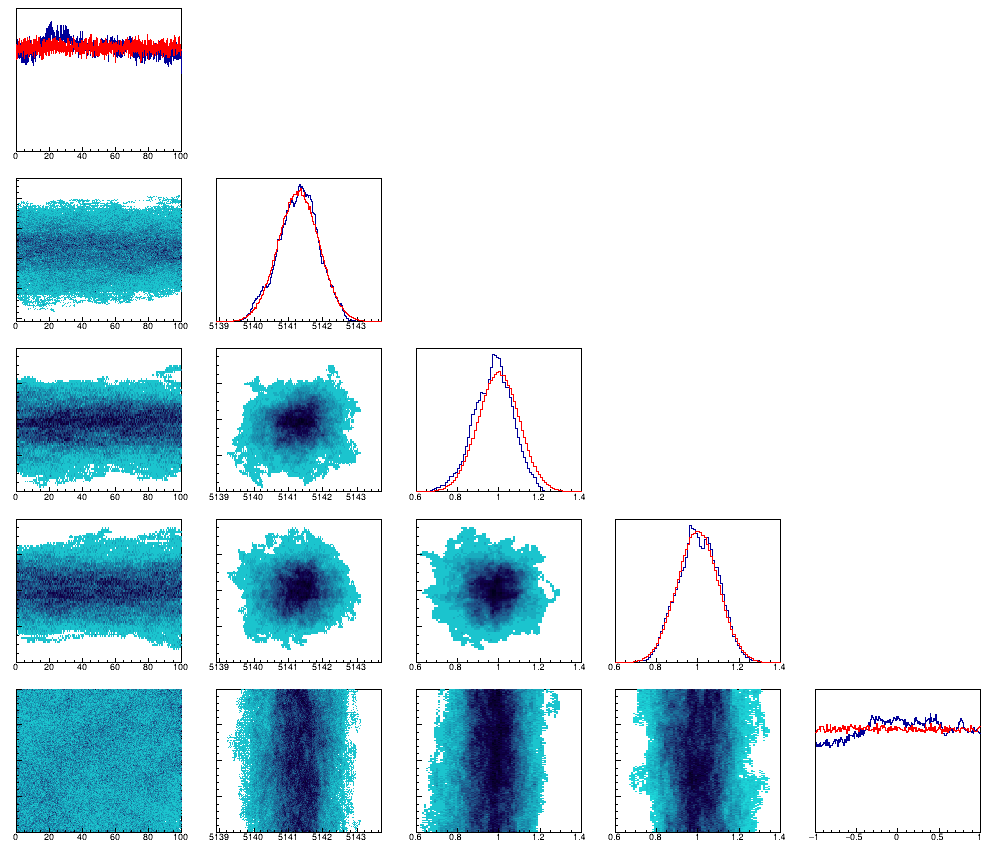 Ex = 6390 keV
Eγ = 5141 keV
τ
Eγ
bkg
SP
AC
[Speaker Notes: PostPrior = new TCanvas("PostPrior","PostPrior",1000,1000);
// TCanvas::TCanvas (const char * name, const char * title, Int_t ww, Int_t wh) 
//PostPrior->DivideSquare(25);
PostPrior->Divide(5,5);
//PostPrior->SetBorderMode(1);
gStyle->SetOptStat(0);
gStyle->SetOptTitle(0);
gStyle->SetPalette(51);
TColor::InvertPalette();
PostPrior->Update();
PostPrior->Draw();
 
PostPrior->cd(1);
gPad->SetMargin(0.04,0.04,0.06,0.000);
//void TAttPad::SetMargin (Float_t left, Float_t right, Float_t bottom, Float_t top)
Tau->GetXaxis()->SetLabelSize(0.06);
Tau->GetXaxis()->SetNdivisions(505);
Tau->GetYaxis()->SetNdivisions(000);
Tau->GetYaxis()->SetRangeUser(0,Tau->GetMaximum()*1.1);
Tau->Draw();
Tau_prior->SetLineColor(2);
Tau_prior->Draw("same");
 
PostPrior->cd(6);
gPad->SetMargin(0.04,0.04,0.06,0.000);
TauEg->GetXaxis()->SetLabelSize(0.06);
TauEg->GetYaxis()->SetLabelSize(0.00);
TauEg->GetXaxis()->SetNdivisions(505);
TauEg->GetYaxis()->SetNdivisions(505);
TauEg->Draw("col");
 
PostPrior->cd(7);
gPad->SetMargin(0.04,0.04,0.06,0.000);
Eg->GetXaxis()->SetLabelSize(0.06);
Eg->GetXaxis()->SetNdivisions(505);
Eg->GetYaxis()->SetNdivisions(000);
Eg->Draw();
Eg_prior->SetLineColor(2);
Eg_prior->Draw("same");
 
PostPrior->cd(11);
gPad->SetMargin(0.04,0.04,0.06,0.000);
Taubkg->GetXaxis()->SetLabelSize(0.06);
Taubkg->GetYaxis()->SetLabelSize(0.00);
Taubkg->GetXaxis()->SetNdivisions(505);
Taubkg->GetYaxis()->SetNdivisions(505);
Taubkg->Draw("col");
 
PostPrior->cd(12);
gPad->SetMargin(0.04,0.04,0.06,0.000);
Egbkg->GetXaxis()->SetLabelSize(0.06);
Egbkg->GetYaxis()->SetLabelSize(0.00);
Egbkg->GetXaxis()->SetNdivisions(505);
Egbkg->GetYaxis()->SetNdivisions(505);
Egbkg->Draw("col");
 
PostPrior->cd(13);
gPad->SetMargin(0.04,0.04,0.06,0.000);
bkg->GetXaxis()->SetLabelSize(0.06);
bkg->GetXaxis()->SetNdivisions(505);
bkg->GetYaxis()->SetNdivisions(000);
bkg->Draw();
bkg_prior->SetLineColor(2);
bkg_prior->Draw("same");
 
PostPrior->cd(16);
gPad->SetMargin(0.04,0.04,0.06,0.000);
TauSP->GetXaxis()->SetLabelSize(0.06);
TauSP->GetYaxis()->SetLabelSize(0.00);
TauSP->GetXaxis()->SetNdivisions(505);
TauSP->GetYaxis()->SetNdivisions(505);
TauSP->Draw("col");
 
PostPrior->cd(17);
gPad->SetMargin(0.04,0.04,0.06,0.000);
EgSP->GetXaxis()->SetLabelSize(0.06);
EgSP->GetYaxis()->SetLabelSize(0.00);
EgSP->GetXaxis()->SetNdivisions(505);
EgSP->GetYaxis()->SetNdivisions(505);
EgSP->Draw("col");
 
PostPrior->cd(18);
gPad->SetMargin(0.04,0.04,0.06,0.000);
bkgSP->GetXaxis()->SetLabelSize(0.06);
bkgSP->GetYaxis()->SetLabelSize(0.00);
bkgSP->GetXaxis()->SetNdivisions(505);
bkgSP->GetYaxis()->SetNdivisions(505);
bkgSP->Draw("col");
 
PostPrior->cd(19);
gPad->SetMargin(0.04,0.04,0.06,0.000);
SP->GetXaxis()->SetLabelSize(0.06);
SP->GetXaxis()->SetNdivisions(505);
SP->GetYaxis()->SetNdivisions(000);
SP->Draw();
SP_prior->SetLineColor(2);
SP_prior->Draw("same");
 
PostPrior->cd(21);
gPad->SetMargin(0.04,0.04,0.06,0.000);
TauAC->GetXaxis()->SetLabelSize(0.06);
TauAC->GetYaxis()->SetLabelSize(0.00);
TauAC->GetXaxis()->SetNdivisions(505);
TauAC->GetYaxis()->SetNdivisions(505);
TauAC->Draw("col");
 
PostPrior->cd(22);
gPad->SetMargin(0.04,0.04,0.06,0.000);
EgAC->GetXaxis()->SetLabelSize(0.06);
EgAC->GetYaxis()->SetLabelSize(0.00);
EgAC->GetXaxis()->SetNdivisions(505);
EgAC->GetYaxis()->SetNdivisions(505);
EgAC->Draw("col");
 
PostPrior->cd(23);
gPad->SetMargin(0.04,0.04,0.06,0.000);
bkgAC->GetXaxis()->SetLabelSize(0.06);
bkgAC->GetYaxis()->SetLabelSize(0.00);
bkgAC->GetXaxis()->SetNdivisions(505);
bkgAC->GetYaxis()->SetNdivisions(505);
bkgAC->Draw("col");
 
PostPrior->cd(24);
gPad->SetMargin(0.04,0.04,0.06,0.000);
SPAC->GetXaxis()->SetLabelSize(0.06);
SPAC->GetYaxis()->SetLabelSize(0.00);
SPAC->GetXaxis()->SetNdivisions(505);
SPAC->GetYaxis()->SetNdivisions(505);
SPAC->SetContour(99);
SPAC->Draw("col");
 
PostPrior->cd(25);
gPad->SetMargin(0.04,0.04,0.06,0.000);
AC->GetYaxis()->SetRangeUser(0,AC->GetMaximum()*1.1);
AC->GetXaxis()->SetLabelSize(0.06);
AC->GetXaxis()->SetNdivisions(505);
AC->GetYaxis()->SetNdivisions(000);
AC->Draw();
AC_prior->SetLineColor(2);
AC_prior->Draw("same");
PostPrior->SaveAs("PostPrior5141.png");]
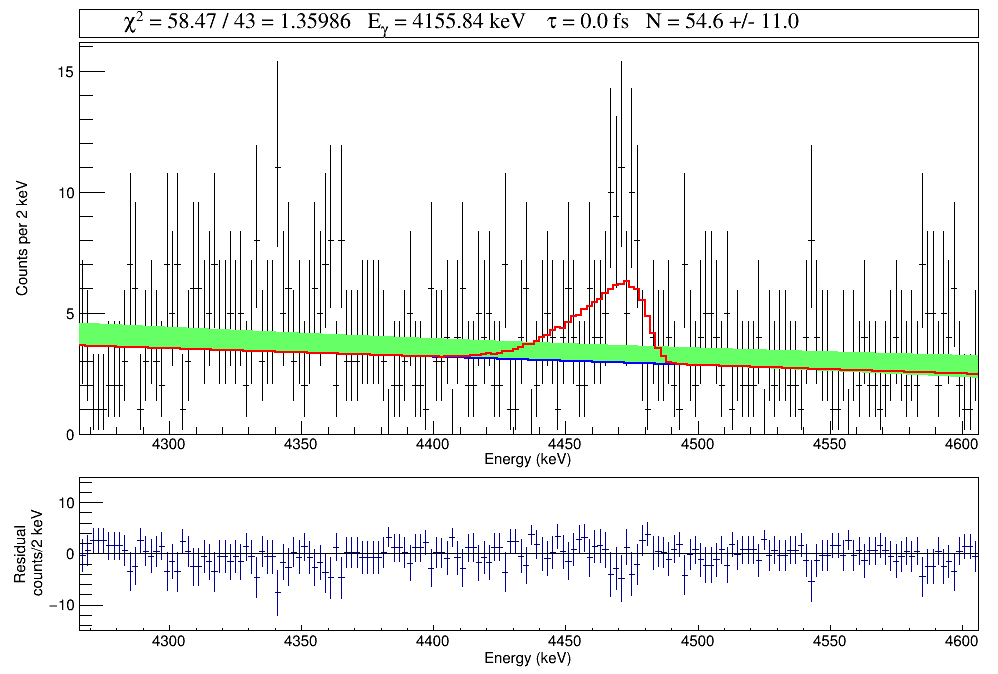 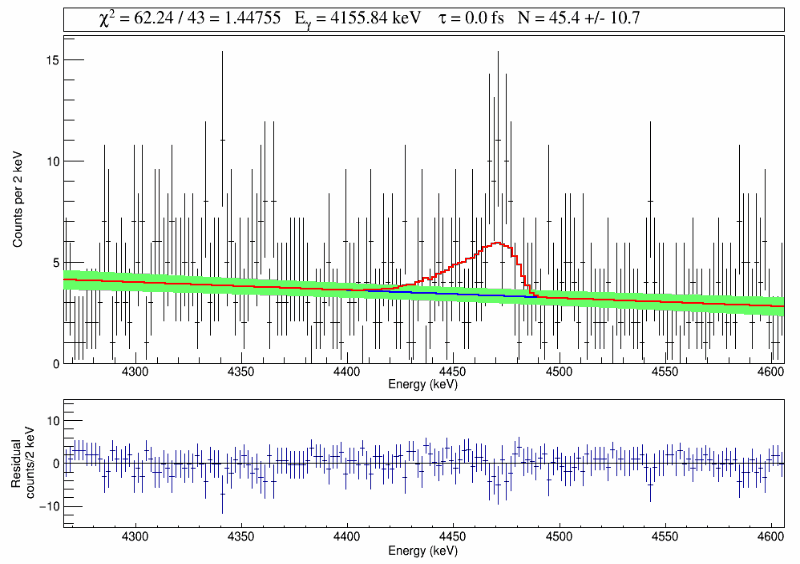 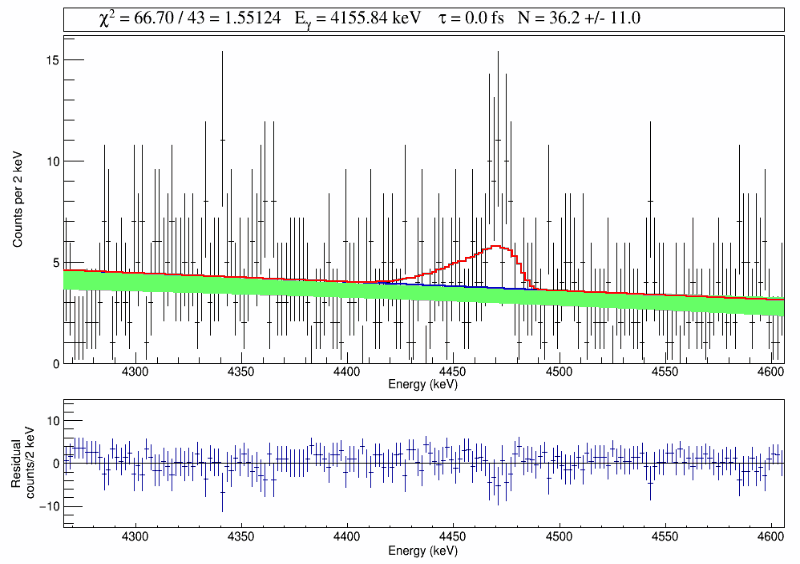 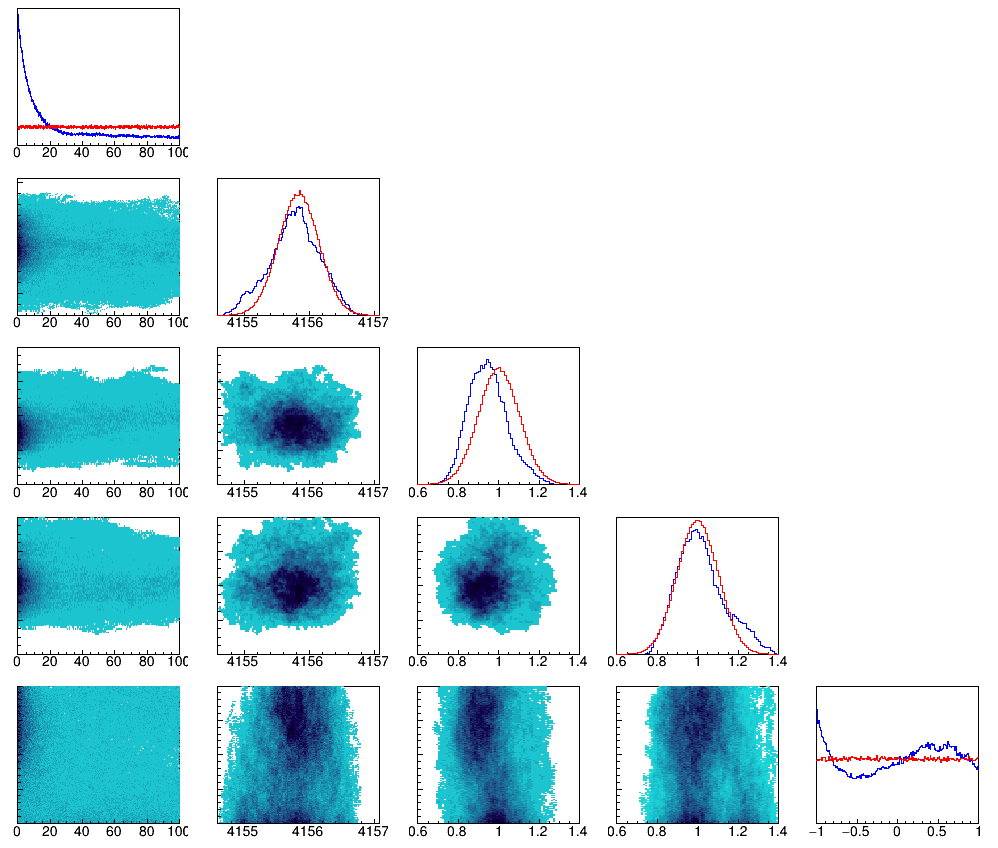 Ex = 6390 keV
Eγ = 4156 keV
τ
Eγ
bkg
SP
AC
[Speaker Notes: PostPrior = new TCanvas("PostPrior","PostPrior",1000,1000);
// TCanvas::TCanvas (const char * name, const char * title, Int_t ww, Int_t wh) 
//PostPrior->DivideSquare(25);
PostPrior->Divide(5,5);
//PostPrior->SetBorderMode(1);
gStyle->SetOptStat(0);
gStyle->SetOptTitle(0);
gStyle->SetPalette(51);
TColor::InvertPalette();
PostPrior->Update();
PostPrior->Draw();
double ypos,ypri;
 
PostPrior->cd(1);
gPad->SetMargin(0.05,0.05,0.10,0.000);
//void TAttPad::SetMargin (Float_t left, Float_t right, Float_t bottom, Float_t top)
Tau->GetXaxis()->SetLabelSize(0.10);
Tau->GetXaxis()->SetNdivisions(505);
Tau->GetYaxis()->SetNdivisions(000);
//Tau->GetYaxis()->SetRangeUser(0,Tau->GetMaximum()*1.1);
Tau->SetLineColor(4);
Tau->Draw();
Tau_prior->SetLineColor(2);
Tau_prior->Draw("same");

PostPrior->cd(6);
gPad->SetMargin(0.05,0.05,0.10,0.000);
TauEg->GetXaxis()->SetLabelSize(0.10);
TauEg->GetYaxis()->SetLabelSize(0.00);
TauEg->GetXaxis()->SetNdivisions(505);
TauEg->GetYaxis()->SetNdivisions(504);
TauEg->Draw("col");
 
PostPrior->cd(7);
gPad->SetMargin(0.05,0.05,0.10,0.000);
Eg->GetXaxis()->SetLabelSize(0.10);
Eg->GetXaxis()->SetNdivisions(504);
Eg->GetYaxis()->SetNdivisions(000);
Eg->GetYaxis()->SetRangeUser(0,Eg->GetMaximum()*1.1);
ypos=Eg->GetMaximum();
ypri=Eg_prior->GetMaximum();
if(ypos<ypri)Eg->GetYaxis()->SetRangeUser(0,ypri*1.1);
Eg->SetLineColor(4);
Eg->Draw();
Eg_prior->SetLineColor(2);
Eg_prior->Draw("same");
 
PostPrior->cd(11);
gPad->SetMargin(0.05,0.05,0.10,0.000);
Taubkg->GetXaxis()->SetLabelSize(0.10);
Taubkg->GetYaxis()->SetLabelSize(0.00);
Taubkg->GetXaxis()->SetNdivisions(505);
Taubkg->GetYaxis()->SetNdivisions(505);
Taubkg->Draw("col");
 
PostPrior->cd(12);
gPad->SetMargin(0.05,0.05,0.10,0.000);
Egbkg->GetXaxis()->SetLabelSize(0.10);
Egbkg->GetYaxis()->SetLabelSize(0.00);
Egbkg->GetXaxis()->SetNdivisions(504);
Egbkg->GetYaxis()->SetNdivisions(505);
Egbkg->Draw("col");
 
PostPrior->cd(13);
gPad->SetMargin(0.05,0.05,0.10,0.000);
bkg->GetXaxis()->SetLabelSize(0.10);
bkg->GetXaxis()->SetNdivisions(505);
bkg->GetYaxis()->SetNdivisions(000);
bkg->GetYaxis()->SetRangeUser(0,bkg->GetMaximum()*1.1);
ypos=bkg->GetMaximum();
ypri=bkg_prior->GetMaximum();
if(ypos<ypri)bkg->GetYaxis()->SetRangeUser(0,ypri*1.1);
bkg->SetLineColor(4);
bkg->Draw();
bkg_prior->SetLineColor(2);
bkg_prior->Draw("same");
 
PostPrior->cd(16);
gPad->SetMargin(0.05,0.05,0.10,0.000);
TauSP->GetXaxis()->SetLabelSize(0.10);
TauSP->GetYaxis()->SetLabelSize(0.00);
TauSP->GetXaxis()->SetNdivisions(505);
TauSP->GetYaxis()->SetNdivisions(505);
TauSP->Draw("col");
 
PostPrior->cd(17);
gPad->SetMargin(0.05,0.05,0.10,0.000);
EgSP->GetXaxis()->SetLabelSize(0.10);
EgSP->GetYaxis()->SetLabelSize(0.00);
EgSP->GetXaxis()->SetNdivisions(504);
EgSP->GetYaxis()->SetNdivisions(505);
EgSP->Draw("col");
 
PostPrior->cd(18);
gPad->SetMargin(0.05,0.05,0.10,0.000);
bkgSP->GetXaxis()->SetLabelSize(0.10);
bkgSP->GetYaxis()->SetLabelSize(0.00);
bkgSP->GetXaxis()->SetNdivisions(505);
bkgSP->GetYaxis()->SetNdivisions(505);
bkgSP->Draw("col");
 
PostPrior->cd(19);
gPad->SetMargin(0.05,0.05,0.10,0.000);
SP->GetXaxis()->SetLabelSize(0.10);
SP->GetXaxis()->SetNdivisions(505);
SP->GetYaxis()->SetNdivisions(000);
SP->GetYaxis()->SetRangeUser(0,SP->GetMaximum()*1.1);
ypos=SP->GetMaximum();
ypri=SP_prior->GetMaximum();
if(ypos<ypri)SP->GetYaxis()->SetRangeUser(0,ypri*1.1);
SP->SetLineColor(4);
SP->Draw();
SP_prior->SetLineColor(2);
SP_prior->Draw("same");

PostPrior->cd(21);
gPad->SetMargin(0.05,0.05,0.10,0.000);
TauAC->GetXaxis()->SetLabelSize(0.10);
TauAC->GetYaxis()->SetLabelSize(0.00);
TauAC->GetXaxis()->SetNdivisions(505);
TauAC->GetYaxis()->SetNdivisions(505);
TauAC->Draw("col");
 
PostPrior->cd(22);
gPad->SetMargin(0.05,0.05,0.10,0.000);
EgAC->GetXaxis()->SetLabelSize(0.10);
EgAC->GetYaxis()->SetLabelSize(0.00);
EgAC->GetXaxis()->SetNdivisions(504);
EgAC->GetYaxis()->SetNdivisions(505);
EgAC->Draw("col");
 
PostPrior->cd(23);
gPad->SetMargin(0.05,0.05,0.10,0.000);
bkgAC->GetXaxis()->SetLabelSize(0.10);
bkgAC->GetYaxis()->SetLabelSize(0.00);
bkgAC->GetXaxis()->SetNdivisions(505);
bkgAC->GetYaxis()->SetNdivisions(505);
bkgAC->Draw("col");
 
PostPrior->cd(24);
gPad->SetMargin(0.05,0.05,0.10,0.000);
SPAC->GetXaxis()->SetLabelSize(0.10);
SPAC->GetYaxis()->SetLabelSize(0.00);
SPAC->GetXaxis()->SetNdivisions(505);
SPAC->GetYaxis()->SetNdivisions(505);
SPAC->SetContour(99);
SPAC->Draw("col");
 
PostPrior->cd(25);
gPad->SetMargin(0.05,0.05,0.10,0.000);
AC->GetXaxis()->SetLabelSize(0.10);
AC->GetXaxis()->SetNdivisions(505);
AC->GetYaxis()->SetNdivisions(000);
AC->GetYaxis()->SetRangeUser(0,AC->GetMaximum()*1.1);
ypos=AC->GetMaximum();
ypri=AC_prior->GetMaximum();
if(ypos<ypri)AC->GetYaxis()->SetRangeUser(0,ypri*1.1);
AC->SetLineColor(4);
AC->Draw();
AC_prior->SetLineColor(2);
AC_prior->Draw("same");

PostPrior->SaveAs("PostPrior4156.png");
PostPrior->SaveAs("PostPrior4156.eps");]
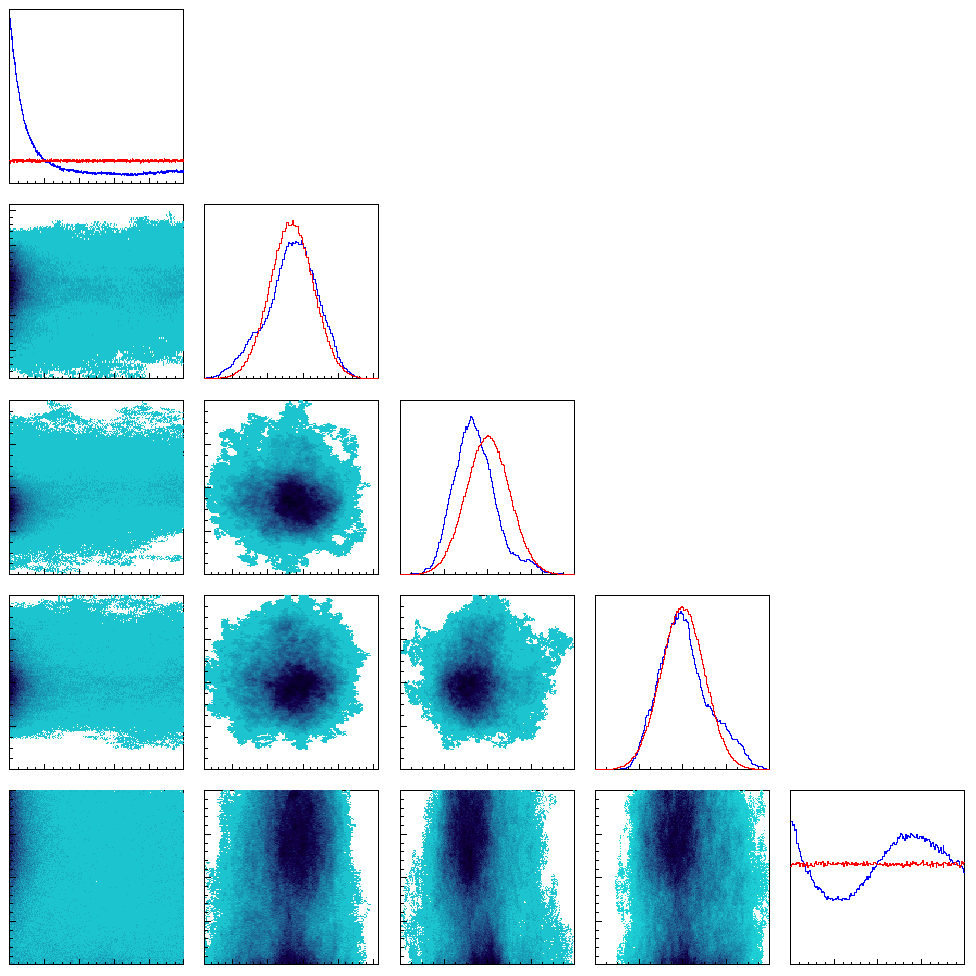 Ex = 6390 keV
Eγ = 4156 keV
[Speaker Notes: PostPrior = new TCanvas("PostPrior","PostPrior", 978,1000);
// TCanvas::TCanvas (const char * name, const char * title, Int_t ww, Int_t wh) 
PostPrior->SetBottomMargin (0.1);
//PostPrior->DivideSquare(25);
PostPrior->Divide(5,5);
//PostPrior->SetBorderMode(1);
gStyle->SetOptStat(0);
gStyle->SetOptTitle(0);
gStyle->SetPalette(51);
TColor::InvertPalette();
PostPrior->Update();
PostPrior->Draw();
double ypos,ypri;
 
PostPrior->cd(1);
gPad->SetMargin(0.005,0.005,0.005,0.005);
//void TAttPad::SetMargin (Float_t left, Float_t right, Float_t bottom, Float_t top)
Tau->GetXaxis()->SetLabelSize(0.10);
Tau->GetXaxis()->SetNdivisions(505);
Tau->GetYaxis()->SetNdivisions(000);
//Tau->GetYaxis()->SetRangeUser(0,Tau->GetMaximum()*1.1);
Tau->SetLineColor(4);
Tau->Draw();
Tau_prior->SetLineColor(2);
Tau_prior->Draw("same");

PostPrior->cd(6);
gPad->SetMargin(0.005,0.005,0.005,0.005);
TauEg->GetXaxis()->SetLabelSize(0.10);
TauEg->GetYaxis()->SetLabelSize(0.00);
TauEg->GetXaxis()->SetNdivisions(505);
TauEg->GetYaxis()->SetNdivisions(505);
TauEg->Draw("col");
 
PostPrior->cd(7);
gPad->SetMargin(0.005,0.005,0.005,0.005);
Eg->GetXaxis()->SetLabelSize(0.10);
Eg->GetXaxis()->SetNdivisions(505);
Eg->GetYaxis()->SetNdivisions(000);
Eg->GetYaxis()->SetRangeUser(0,Eg->GetMaximum()*1.1);
ypos=Eg->GetMaximum();
ypri=Eg_prior->GetMaximum();
if(ypos<ypri)Eg->GetYaxis()->SetRangeUser(0,ypri*1.1);
Eg->SetLineColor(4);
Eg->Draw();
Eg_prior->SetLineColor(2);
Eg_prior->Draw("same");
 
PostPrior->cd(11);
gPad->SetMargin(0.005,0.005,0.005,0.005);
Taubkg->GetXaxis()->SetLabelSize(0.10);
Taubkg->GetYaxis()->SetLabelSize(0.00);
Taubkg->GetXaxis()->SetNdivisions(505);
Taubkg->GetYaxis()->SetNdivisions(505);
Taubkg->Draw("col");
 
PostPrior->cd(12);
gPad->SetMargin(0.005,0.005,0.005,0.005);
Egbkg->GetXaxis()->SetLabelSize(0.10);
Egbkg->GetYaxis()->SetLabelSize(0.00);
Egbkg->GetXaxis()->SetNdivisions(505);
Egbkg->GetYaxis()->SetNdivisions(505);
Egbkg->Draw("col");
 
PostPrior->cd(13);
gPad->SetMargin(0.005,0.005,0.005,0.005);
bkg->GetXaxis()->SetLabelSize(0.10);
bkg->GetXaxis()->SetNdivisions(505);
bkg->GetYaxis()->SetNdivisions(000);
bkg->GetYaxis()->SetRangeUser(0,bkg->GetMaximum()*1.1);
ypos=bkg->GetMaximum();
ypri=bkg_prior->GetMaximum();
if(ypos<ypri)bkg->GetYaxis()->SetRangeUser(0,ypri*1.1);
bkg->SetLineColor(4);
bkg->Draw();
bkg_prior->SetLineColor(2);
bkg_prior->Draw("same");
 
PostPrior->cd(16);
gPad->SetMargin(0.005,0.005,0.005,0.005);
TauSP->GetXaxis()->SetLabelSize(0.10);
TauSP->GetYaxis()->SetLabelSize(0.00);
TauSP->GetXaxis()->SetNdivisions(505);
TauSP->GetYaxis()->SetNdivisions(505);
TauSP->Draw("col");
 
PostPrior->cd(17);
gPad->SetMargin(0.005,0.005,0.005,0.005);
EgSP->GetXaxis()->SetLabelSize(0.10);
EgSP->GetYaxis()->SetLabelSize(0.00);
EgSP->GetXaxis()->SetNdivisions(505);
EgSP->GetYaxis()->SetNdivisions(505);
EgSP->Draw("col");
 
PostPrior->cd(18);
gPad->SetMargin(0.005,0.005,0.005,0.005);
bkgSP->GetXaxis()->SetLabelSize(0.10);
bkgSP->GetYaxis()->SetLabelSize(0.00);
bkgSP->GetXaxis()->SetNdivisions(505);
bkgSP->GetYaxis()->SetNdivisions(505);
bkgSP->Draw("col");
 
PostPrior->cd(19);
gPad->SetMargin(0.005,0.005,0.005,0.005);
SP->GetXaxis()->SetLabelSize(0.10);
SP->GetXaxis()->SetNdivisions(505);
SP->GetYaxis()->SetNdivisions(000);
SP->GetYaxis()->SetRangeUser(0,SP->GetMaximum()*1.1);
ypos=SP->GetMaximum();
ypri=SP_prior->GetMaximum();
if(ypos<ypri)SP->GetYaxis()->SetRangeUser(0,ypri*1.1);
SP->SetLineColor(4);
SP->Draw();
SP_prior->SetLineColor(2);
SP_prior->Draw("same");

PostPrior->cd(21);
gPad->SetMargin(0.005,0.005,0.005,0.005);
TauAC->GetXaxis()->SetLabelSize(0.10);
TauAC->GetYaxis()->SetLabelSize(0.00);
TauAC->GetXaxis()->SetNdivisions(505);
TauAC->GetYaxis()->SetNdivisions(505);
TauAC->Draw("col");
 
PostPrior->cd(22);
gPad->SetMargin(0.005,0.005,0.005,0.005);
EgAC->GetXaxis()->SetLabelSize(0.10);
EgAC->GetYaxis()->SetLabelSize(0.00);
EgAC->GetXaxis()->SetNdivisions(505);
EgAC->GetYaxis()->SetNdivisions(505);
EgAC->Draw("col");
 
PostPrior->cd(23);
gPad->SetMargin(0.005,0.005,0.005,0.005);
bkgAC->GetXaxis()->SetLabelSize(0.10);
bkgAC->GetYaxis()->SetLabelSize(0.00);
bkgAC->GetXaxis()->SetNdivisions(505);
bkgAC->GetYaxis()->SetNdivisions(505);
bkgAC->Draw("col");
 
PostPrior->cd(24);
gPad->SetMargin(0.005,0.005,0.005,0.005);
SPAC->GetXaxis()->SetLabelSize(0.10);
SPAC->GetYaxis()->SetLabelSize(0.00);
SPAC->GetXaxis()->SetNdivisions(505);
SPAC->GetYaxis()->SetNdivisions(505);
SPAC->SetContour(99);
SPAC->Draw("col");
 
PostPrior->cd(25);
gPad->SetMargin(0.005,0.005,0.005,0.005);
AC->GetXaxis()->SetLabelSize(0.10);
AC->GetXaxis()->SetNdivisions(505);
AC->GetYaxis()->SetNdivisions(000);
AC->GetYaxis()->SetRangeUser(0,AC->GetMaximum()*1.1);
ypos=AC->GetMaximum();
ypri=AC_prior->GetMaximum();
if(ypos<ypri)AC->GetYaxis()->SetRangeUser(0,ypri*1.1);
AC->SetLineColor(4);
AC->Draw();
AC_prior->SetLineColor(2);
AC_prior->Draw("same");

PostPrior->SaveAs("PostPrior4156.png");
PostPrior->SaveAs("PostPrior4156.eps");]
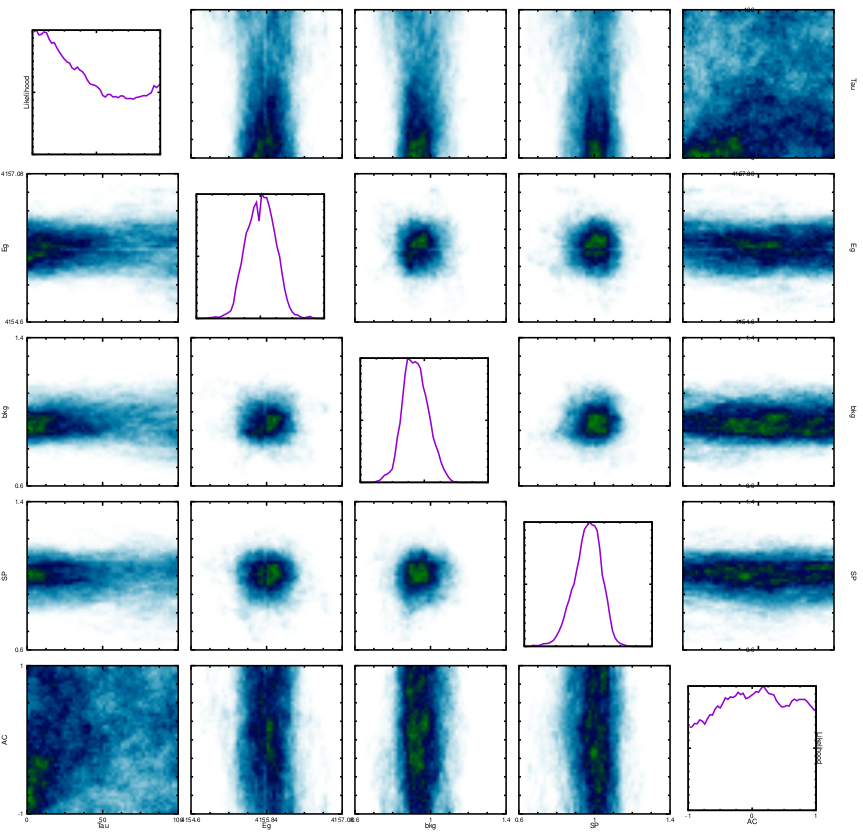 50000 burn-in
Training points:
0,1,2,3,4,5,6,7,8,9,10,11,12,13,14,15,16,17,18,19,20
30,40,50,60,70,80,90,100
τ
0-100 fs
Eγ
bkg
SP
AC
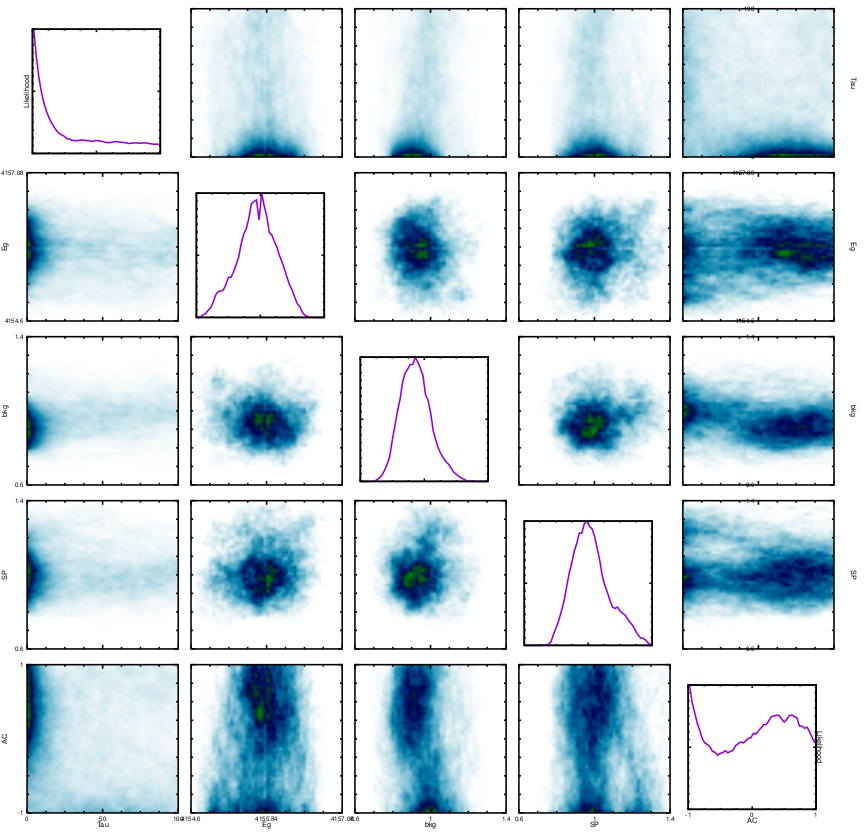 50000 burn-in
τ
Training points:
0,10,20,30,40,50,60,70,80,90,100
0-100 fs
Emulator nugget 0.001
Emulator Scale 1
Eγ
bkg
SP
AC
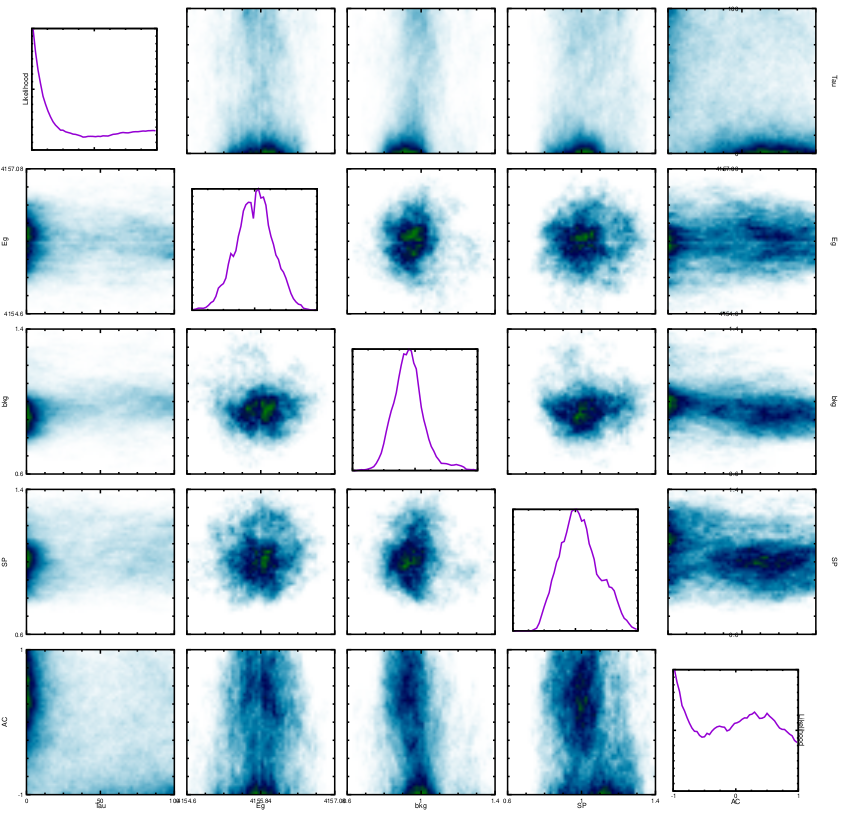 50000 burn-in
τ
Training points:
0,10,20,30,40,50,60,70,80,90,100
0-100 fs
Emulator nugget 0.0001
Emulator scale 1
Eγ
bkg
SP
AC
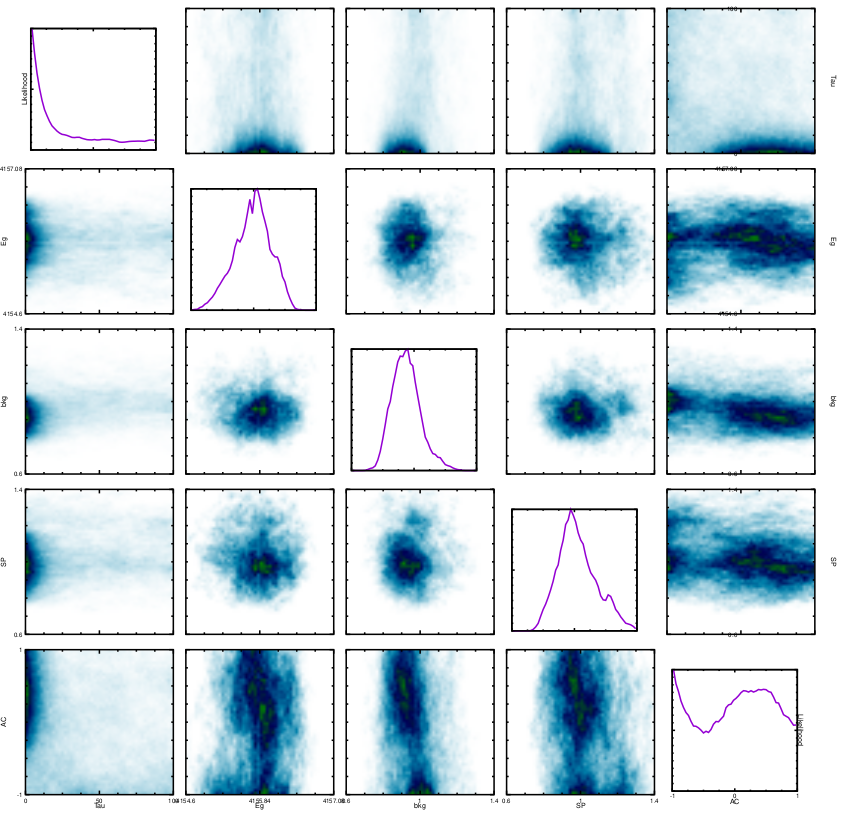 50000 burn-in
τ
Training points:
0,10,20,30,40,50,60,70,80,90,100
0-100 fs
Emulator nugget 0.01
Emulator scale 1
Eγ
bkg
SP
AC
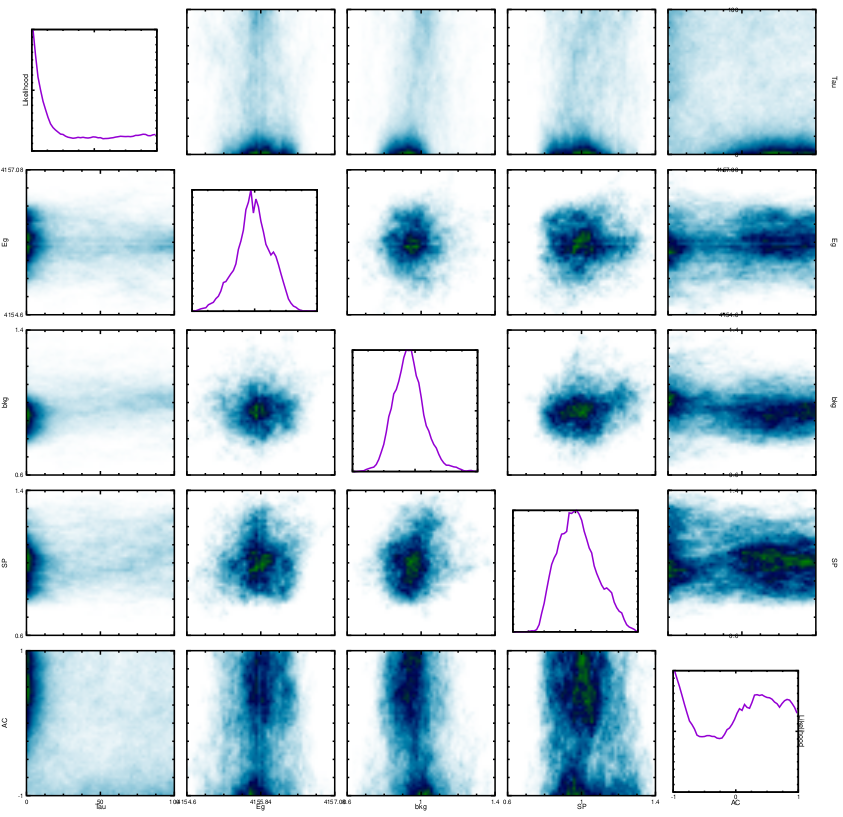 50000 burn-in
τ
Training points:
0,10,20,30,40,50,60,70,80,90,100
0-100 fs
Emulator nugget 0.001
Emulator scale 10
Eγ
bkg
SP
AC
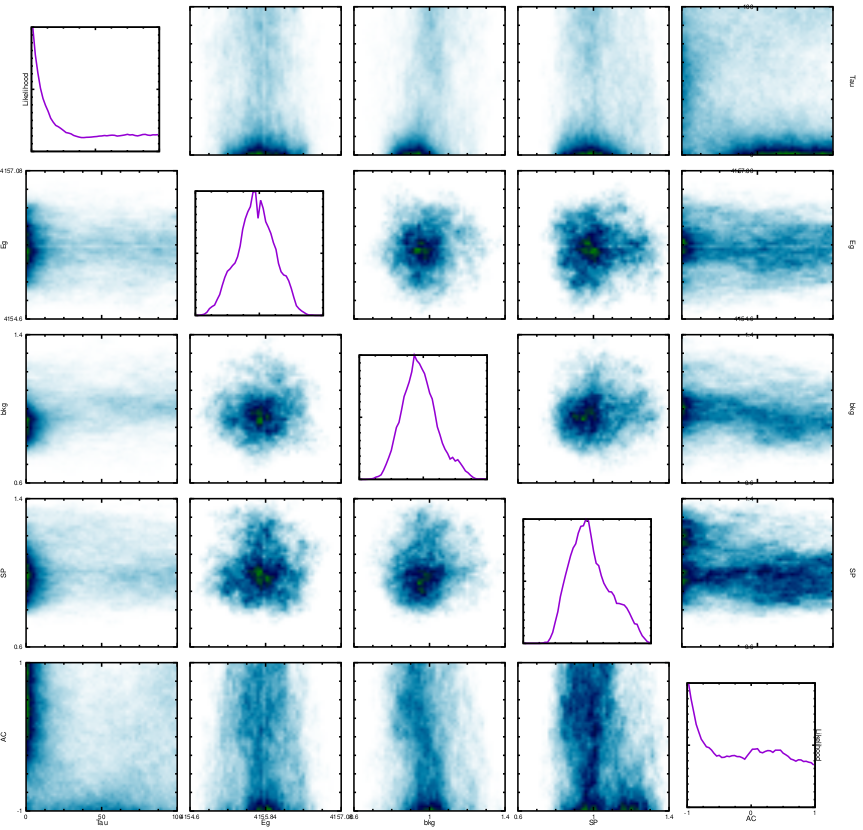 50000 burn-in
τ
Training points:
0,10,20,30,40,50,60,70,80,90,100
0-100 fs
Emulator nugget 0.001
Emulator scale 0.1
Eγ
bkg
SP
AC
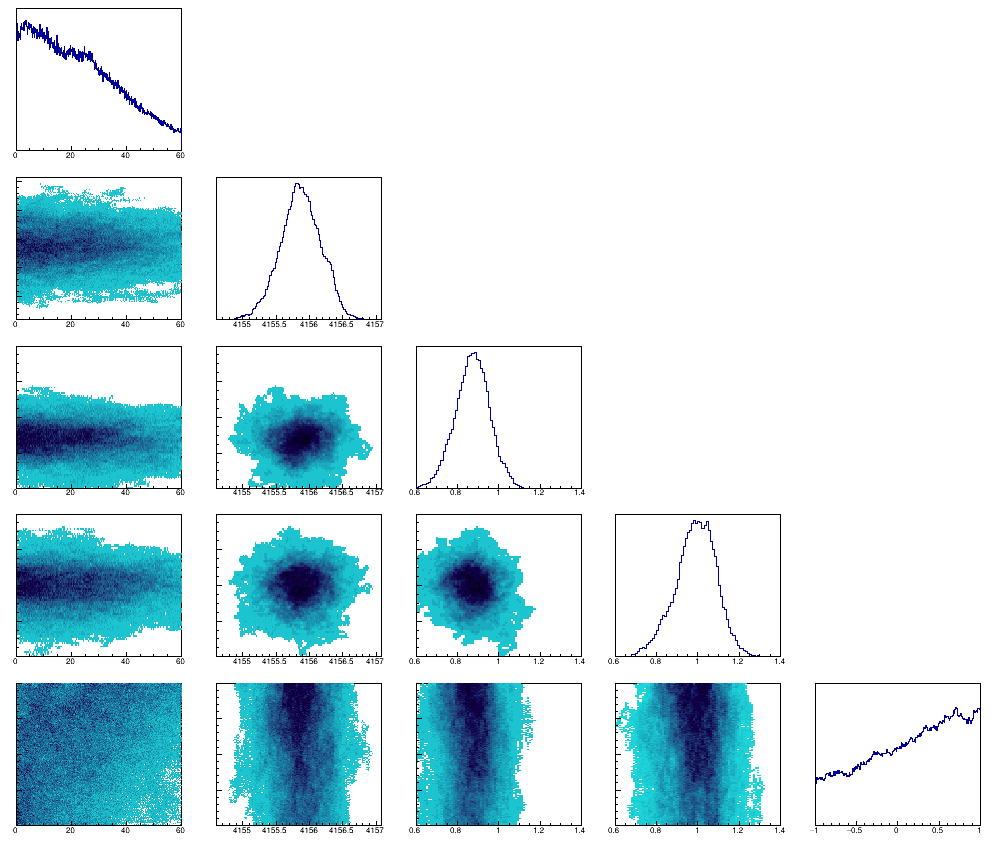 Ex = 6390 keV
joint
Eγ = 5141 keV
Eγ = 4156 keV
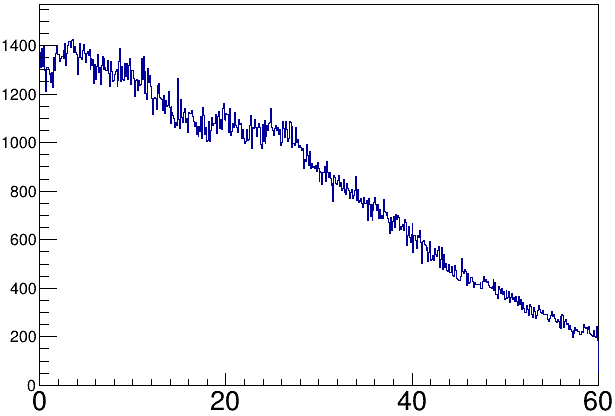 τ
Eγ
bkg
SP
AC
[Speaker Notes: Posterior41565141 = new TCanvas("Posterior41565141","Posterior41565141",1000,1000);
// TCanvas::TCanvas (const char * name, const char * title, Int_t ww, Int_t wh)	
//Posterior41565141->DivideSquare(25);
Posterior41565141->Divide(5,5);
//Posterior41565141->SetBorderMode(1);
gStyle->SetOptStat(0);
gStyle->SetOptTitle(0);
gStyle->SetPalette(51);
TColor::InvertPalette();
Posterior41565141->Update();
Posterior41565141->Draw();
 
Posterior41565141->cd(1);
gPad->SetMargin(0.04,0.04,0.06,0.000);
//void TAttPad::SetMargin (Float_t left, Float_t right, Float_t bottom, Float_t top)
Tau->GetXaxis()->SetLabelSize(0.06);
Tau->GetXaxis()->SetNdivisions(505);
Tau->GetYaxis()->SetNdivisions(000);
Tau->GetYaxis()->SetRangeUser(0,Tau->GetMaximum()*1.1);
Tau->Draw();
 
Posterior41565141->cd(6);
gPad->SetMargin(0.04,0.04,0.06,0.000);
TauEg->GetXaxis()->SetLabelSize(0.06);
TauEg->GetYaxis()->SetLabelSize(0.00);
TauEg->GetXaxis()->SetNdivisions(505);
TauEg->GetYaxis()->SetNdivisions(505);
TauEg->Draw("col");
 
Posterior41565141->cd(7);
gPad->SetMargin(0.04,0.04,0.06,0.000);
Eg->GetXaxis()->SetLabelSize(0.06);
Eg->GetXaxis()->SetNdivisions(505);
Eg->GetYaxis()->SetNdivisions(000);
Eg->Draw();
 
Posterior41565141->cd(11);
gPad->SetMargin(0.04,0.04,0.06,0.000);
Taubkg->GetXaxis()->SetLabelSize(0.06);
Taubkg->GetYaxis()->SetLabelSize(0.00);
Taubkg->GetXaxis()->SetNdivisions(505);
Taubkg->GetYaxis()->SetNdivisions(505);
Taubkg->Draw("col");
 
Posterior41565141->cd(12);
gPad->SetMargin(0.04,0.04,0.06,0.000);
Egbkg->GetXaxis()->SetLabelSize(0.06);
Egbkg->GetYaxis()->SetLabelSize(0.00);
Egbkg->GetXaxis()->SetNdivisions(505);
Egbkg->GetYaxis()->SetNdivisions(505);
Egbkg->Draw("col");
 
Posterior41565141->cd(13);
gPad->SetMargin(0.04,0.04,0.06,0.000);
bkg->GetXaxis()->SetLabelSize(0.06);
bkg->GetXaxis()->SetNdivisions(505);
bkg->GetYaxis()->SetNdivisions(000);
bkg->Draw();
 
Posterior41565141->cd(16);
gPad->SetMargin(0.04,0.04,0.06,0.000);
TauSP->GetXaxis()->SetLabelSize(0.06);
TauSP->GetYaxis()->SetLabelSize(0.00);
TauSP->GetXaxis()->SetNdivisions(505);
TauSP->GetYaxis()->SetNdivisions(505);
TauSP->Draw("col");
 
Posterior41565141->cd(17);
gPad->SetMargin(0.04,0.04,0.06,0.000);
EgSP->GetXaxis()->SetLabelSize(0.06);
EgSP->GetYaxis()->SetLabelSize(0.00);
EgSP->GetXaxis()->SetNdivisions(505);
EgSP->GetYaxis()->SetNdivisions(505);
EgSP->Draw("col");
 
Posterior41565141->cd(18);
gPad->SetMargin(0.04,0.04,0.06,0.000);
bkgSP->GetXaxis()->SetLabelSize(0.06);
bkgSP->GetYaxis()->SetLabelSize(0.00);
bkgSP->GetXaxis()->SetNdivisions(505);
bkgSP->GetYaxis()->SetNdivisions(505);
bkgSP->Draw("col");
 
Posterior41565141->cd(19);
gPad->SetMargin(0.04,0.04,0.06,0.000);
SP->GetXaxis()->SetLabelSize(0.06);
SP->GetXaxis()->SetNdivisions(505);
SP->GetYaxis()->SetNdivisions(000);
SP->Draw();
 
Posterior41565141->cd(21);
gPad->SetMargin(0.04,0.04,0.06,0.000);
TauAC->GetXaxis()->SetLabelSize(0.06);
TauAC->GetYaxis()->SetLabelSize(0.00);
TauAC->GetXaxis()->SetNdivisions(505);
TauAC->GetYaxis()->SetNdivisions(505);
TauAC->Draw("col");
 
Posterior41565141->cd(22);
gPad->SetMargin(0.04,0.04,0.06,0.000);
EgAC->GetXaxis()->SetLabelSize(0.06);
EgAC->GetYaxis()->SetLabelSize(0.00);
EgAC->GetXaxis()->SetNdivisions(505);
EgAC->GetYaxis()->SetNdivisions(505);
EgAC->Draw("col");
 
Posterior41565141->cd(23);
gPad->SetMargin(0.04,0.04,0.06,0.000);
bkgAC->GetXaxis()->SetLabelSize(0.06);
bkgAC->GetYaxis()->SetLabelSize(0.00);
bkgAC->GetXaxis()->SetNdivisions(505);
bkgAC->GetYaxis()->SetNdivisions(505);
bkgAC->Draw("col");
 
Posterior41565141->cd(24);
gPad->SetMargin(0.04,0.04,0.06,0.000);
SPAC->GetXaxis()->SetLabelSize(0.06);
SPAC->GetYaxis()->SetLabelSize(0.00);
SPAC->GetXaxis()->SetNdivisions(505);
SPAC->GetYaxis()->SetNdivisions(505);
SPAC->SetContour(99);
SPAC->Draw("col");
 
Posterior41565141->cd(25);
gPad->SetMargin(0.04,0.04,0.06,0.000);
AC->GetYaxis()->SetRangeUser(0,AC->GetMaximum()*1.1);
AC->GetXaxis()->SetLabelSize(0.06);
AC->GetXaxis()->SetNdivisions(505);
AC->GetYaxis()->SetNdivisions(000);
AC->Draw();
 
Posterior41565141->SaveAs("Posterior41565141.png");]
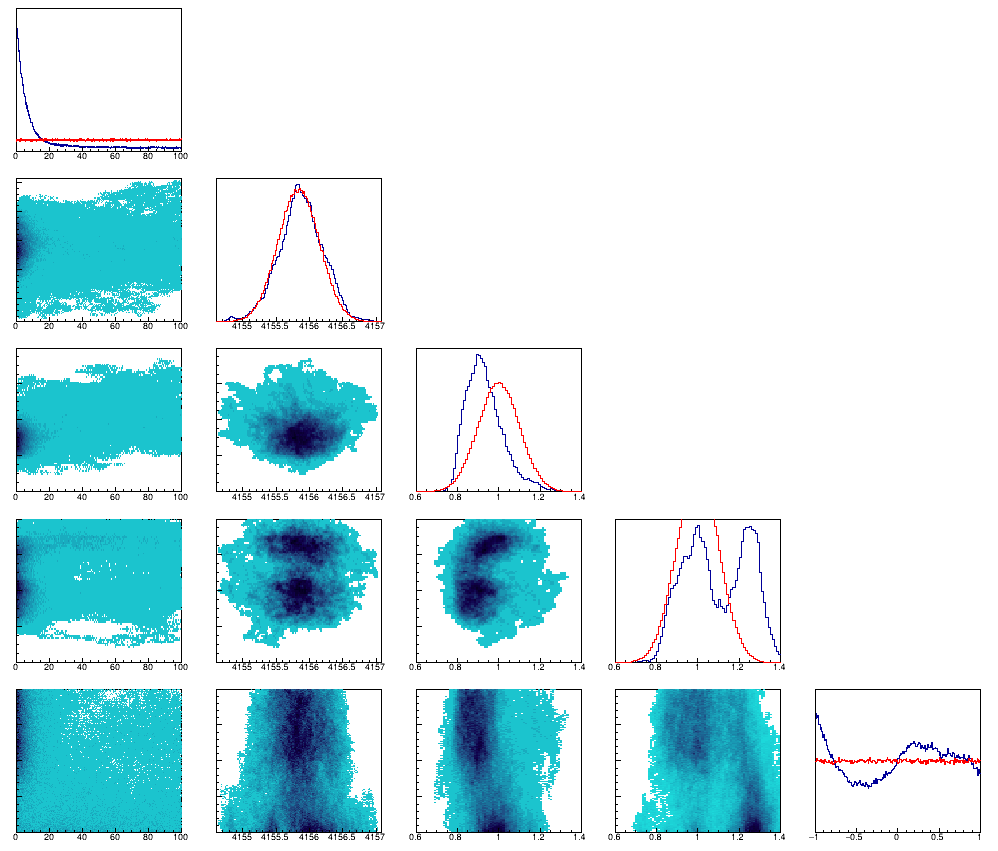 Ex = 6390 keV
joint
Eγ = 5141 keV
Eγ = 4156 keV
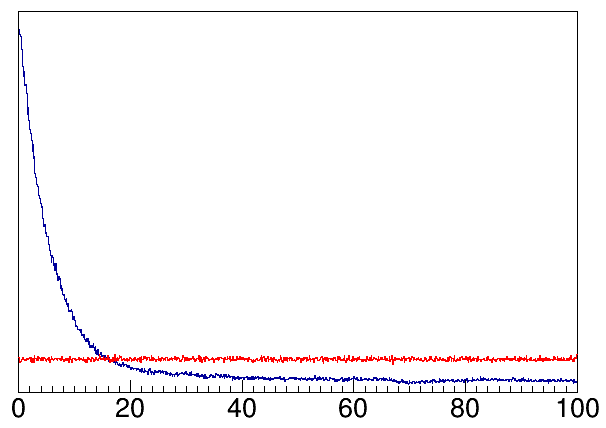 τ
Eγ
bkg
SP
AC
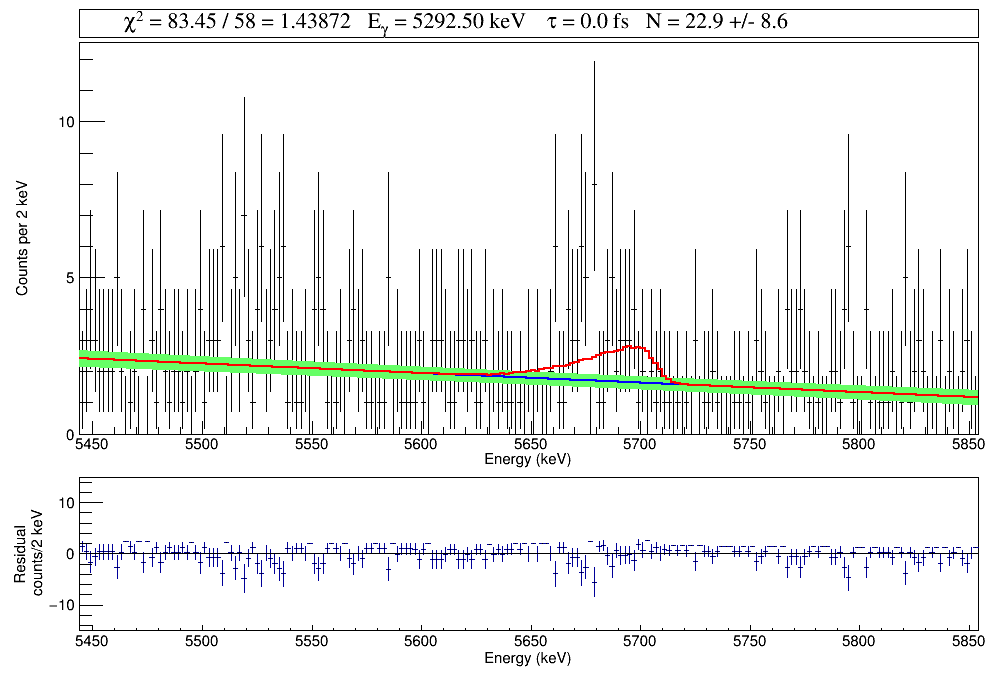 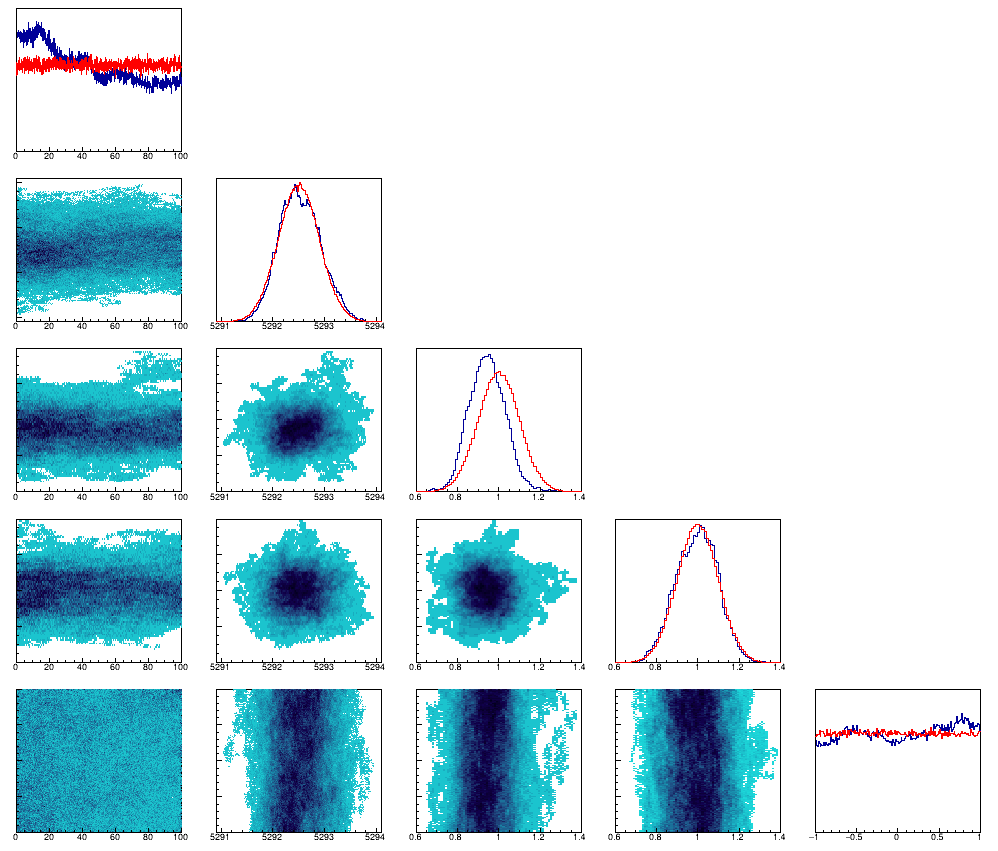 Ex = 6542 keV
Eγ = 5293 keV
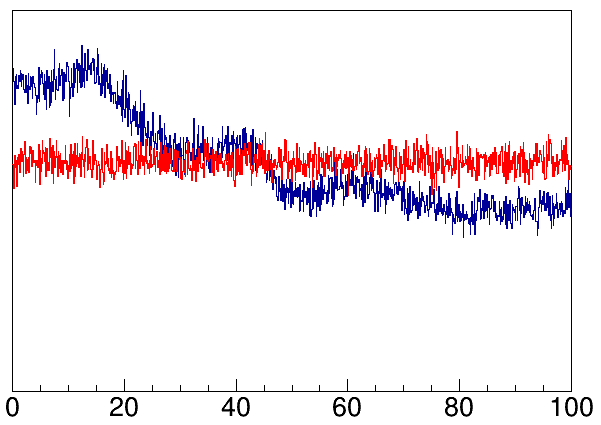 τ
Eγ
bkg
SP
AC
[Speaker Notes: PostPrior = new TCanvas("PostPrior","PostPrior",1000,1000);
// TCanvas::TCanvas (const char * name, const char * title, Int_t ww, Int_t wh) 
//PostPrior->DivideSquare(25);
PostPrior->Divide(5,5);
//PostPrior->SetBorderMode(1);
gStyle->SetOptStat(0);
gStyle->SetOptTitle(0);
gStyle->SetPalette(51);
TColor::InvertPalette();
PostPrior->Update();
PostPrior->Draw();
 
PostPrior->cd(1);
gPad->SetMargin(0.04,0.04,0.06,0.000);
//void TAttPad::SetMargin (Float_t left, Float_t right, Float_t bottom, Float_t top)
Tau->GetXaxis()->SetLabelSize(0.06);
Tau->GetXaxis()->SetNdivisions(505);
Tau->GetYaxis()->SetNdivisions(000);
Tau->GetYaxis()->SetRangeUser(0,Tau->GetMaximum()*1.1);
Tau->Draw();
Tau_prior->SetLineColor(2);
Tau_prior->Draw("same");
 
PostPrior->cd(6);
gPad->SetMargin(0.04,0.04,0.06,0.000);
TauEg->GetXaxis()->SetLabelSize(0.06);
TauEg->GetYaxis()->SetLabelSize(0.00);
TauEg->GetXaxis()->SetNdivisions(505);
TauEg->GetYaxis()->SetNdivisions(505);
TauEg->Draw("col");
 
PostPrior->cd(7);
gPad->SetMargin(0.04,0.04,0.06,0.000);
Eg->GetXaxis()->SetLabelSize(0.06);
Eg->GetXaxis()->SetNdivisions(505);
Eg->GetYaxis()->SetNdivisions(000);
Eg->Draw();
Eg_prior->SetLineColor(2);
Eg_prior->Draw("same");
 
PostPrior->cd(11);
gPad->SetMargin(0.04,0.04,0.06,0.000);
Taubkg->GetXaxis()->SetLabelSize(0.06);
Taubkg->GetYaxis()->SetLabelSize(0.00);
Taubkg->GetXaxis()->SetNdivisions(505);
Taubkg->GetYaxis()->SetNdivisions(505);
Taubkg->Draw("col");
 
PostPrior->cd(12);
gPad->SetMargin(0.04,0.04,0.06,0.000);
Egbkg->GetXaxis()->SetLabelSize(0.06);
Egbkg->GetYaxis()->SetLabelSize(0.00);
Egbkg->GetXaxis()->SetNdivisions(505);
Egbkg->GetYaxis()->SetNdivisions(505);
Egbkg->Draw("col");
 
PostPrior->cd(13);
gPad->SetMargin(0.04,0.04,0.06,0.000);
bkg->GetXaxis()->SetLabelSize(0.06);
bkg->GetXaxis()->SetNdivisions(505);
bkg->GetYaxis()->SetNdivisions(000);
bkg->Draw();
bkg_prior->SetLineColor(2);
bkg_prior->Draw("same");
 
PostPrior->cd(16);
gPad->SetMargin(0.04,0.04,0.06,0.000);
TauSP->GetXaxis()->SetLabelSize(0.06);
TauSP->GetYaxis()->SetLabelSize(0.00);
TauSP->GetXaxis()->SetNdivisions(505);
TauSP->GetYaxis()->SetNdivisions(505);
TauSP->Draw("col");
 
PostPrior->cd(17);
gPad->SetMargin(0.04,0.04,0.06,0.000);
EgSP->GetXaxis()->SetLabelSize(0.06);
EgSP->GetYaxis()->SetLabelSize(0.00);
EgSP->GetXaxis()->SetNdivisions(505);
EgSP->GetYaxis()->SetNdivisions(505);
EgSP->Draw("col");
 
PostPrior->cd(18);
gPad->SetMargin(0.04,0.04,0.06,0.000);
bkgSP->GetXaxis()->SetLabelSize(0.06);
bkgSP->GetYaxis()->SetLabelSize(0.00);
bkgSP->GetXaxis()->SetNdivisions(505);
bkgSP->GetYaxis()->SetNdivisions(505);
bkgSP->Draw("col");
 
PostPrior->cd(19);
gPad->SetMargin(0.04,0.04,0.06,0.000);
SP->GetXaxis()->SetLabelSize(0.06);
SP->GetXaxis()->SetNdivisions(505);
SP->GetYaxis()->SetNdivisions(000);
SP->Draw();
SP_prior->SetLineColor(2);
SP_prior->Draw("same");
 
PostPrior->cd(21);
gPad->SetMargin(0.04,0.04,0.06,0.000);
TauAC->GetXaxis()->SetLabelSize(0.06);
TauAC->GetYaxis()->SetLabelSize(0.00);
TauAC->GetXaxis()->SetNdivisions(505);
TauAC->GetYaxis()->SetNdivisions(505);
TauAC->Draw("col");
 
PostPrior->cd(22);
gPad->SetMargin(0.04,0.04,0.06,0.000);
EgAC->GetXaxis()->SetLabelSize(0.06);
EgAC->GetYaxis()->SetLabelSize(0.00);
EgAC->GetXaxis()->SetNdivisions(505);
EgAC->GetYaxis()->SetNdivisions(505);
EgAC->Draw("col");
 
PostPrior->cd(23);
gPad->SetMargin(0.04,0.04,0.06,0.000);
bkgAC->GetXaxis()->SetLabelSize(0.06);
bkgAC->GetYaxis()->SetLabelSize(0.00);
bkgAC->GetXaxis()->SetNdivisions(505);
bkgAC->GetYaxis()->SetNdivisions(505);
bkgAC->Draw("col");
 
PostPrior->cd(24);
gPad->SetMargin(0.04,0.04,0.06,0.000);
SPAC->GetXaxis()->SetLabelSize(0.06);
SPAC->GetYaxis()->SetLabelSize(0.00);
SPAC->GetXaxis()->SetNdivisions(505);
SPAC->GetYaxis()->SetNdivisions(505);
SPAC->SetContour(99);
SPAC->Draw("col");
 
PostPrior->cd(25);
gPad->SetMargin(0.04,0.04,0.06,0.000);
AC->GetYaxis()->SetRangeUser(0,AC->GetMaximum()*1.1);
AC->GetXaxis()->SetLabelSize(0.06);
AC->GetXaxis()->SetNdivisions(505);
AC->GetYaxis()->SetNdivisions(000);
AC->Draw();
AC_prior->SetLineColor(2);
AC_prior->Draw("same");
PostPrior->SaveAs("PostPrior5293.png");]
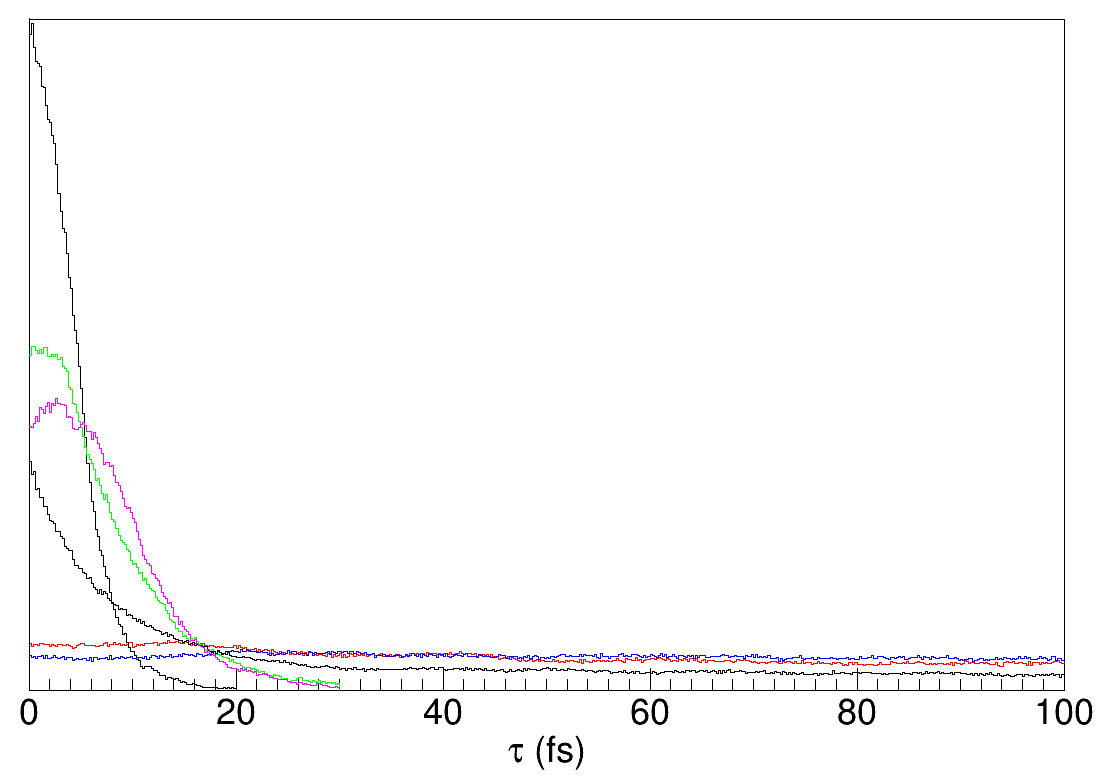 4970
5156
2186
4156
5141
5293
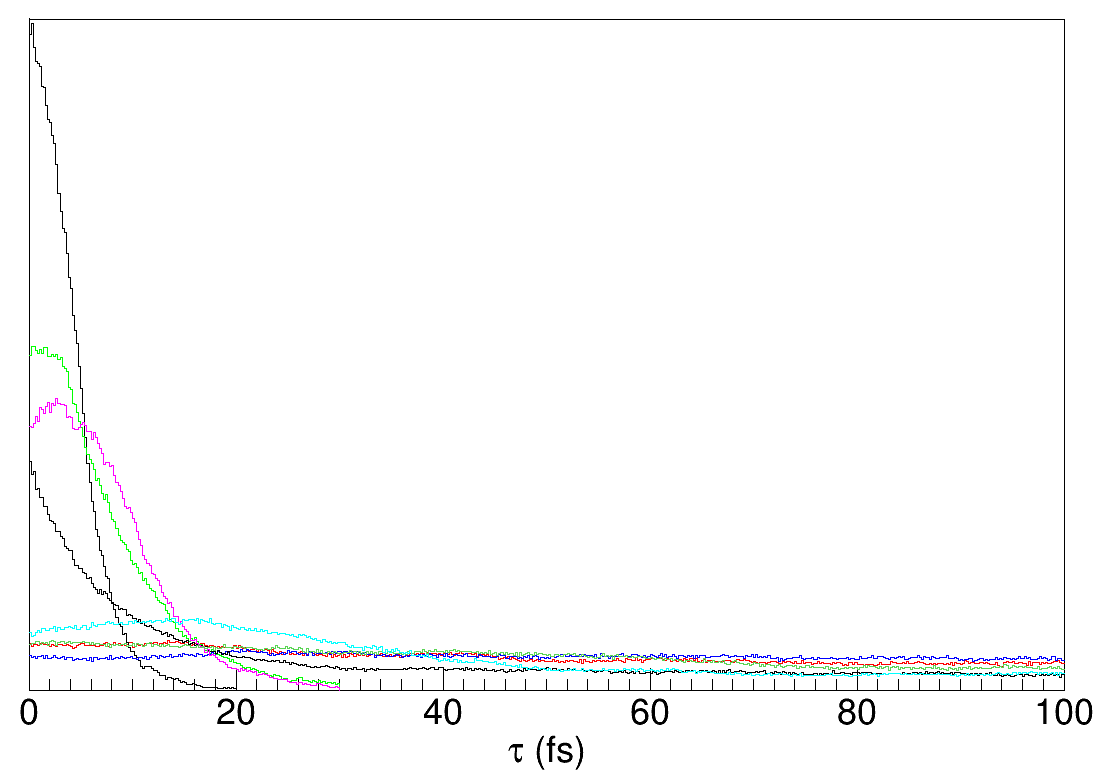 4970
5156
2186
4156
4270
2838
5141
5293
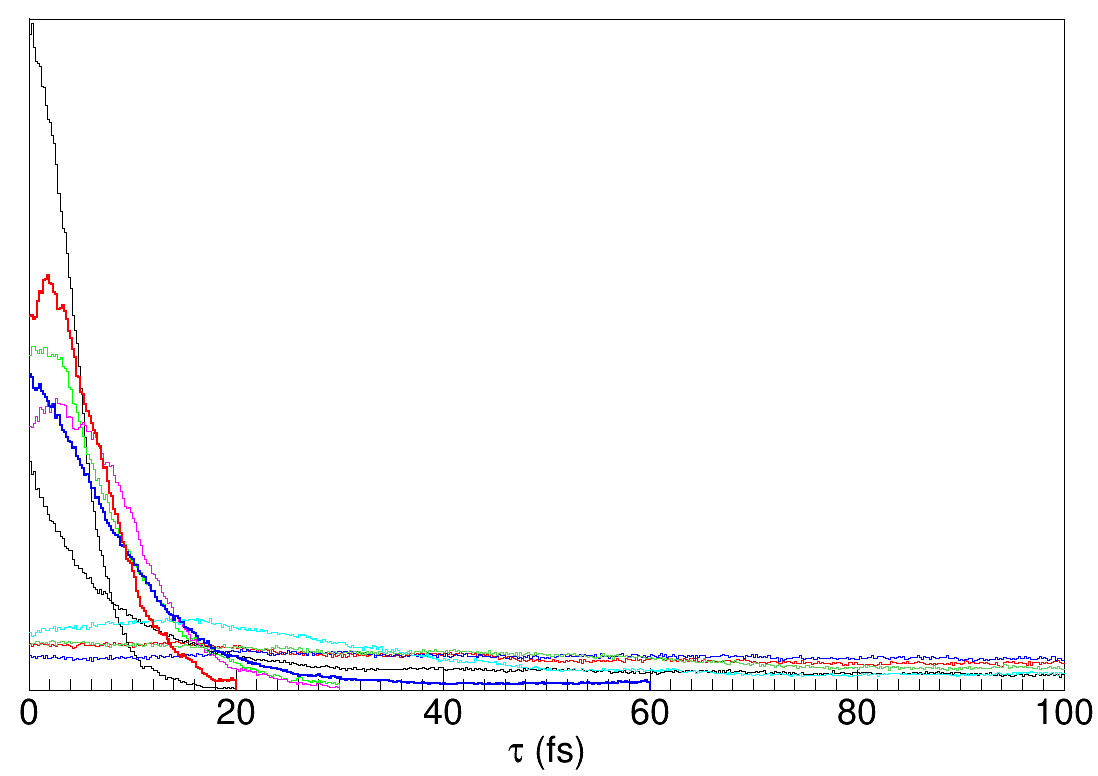 4970
3076
5156
3541
2186
4156
4270
2838
5141
5293
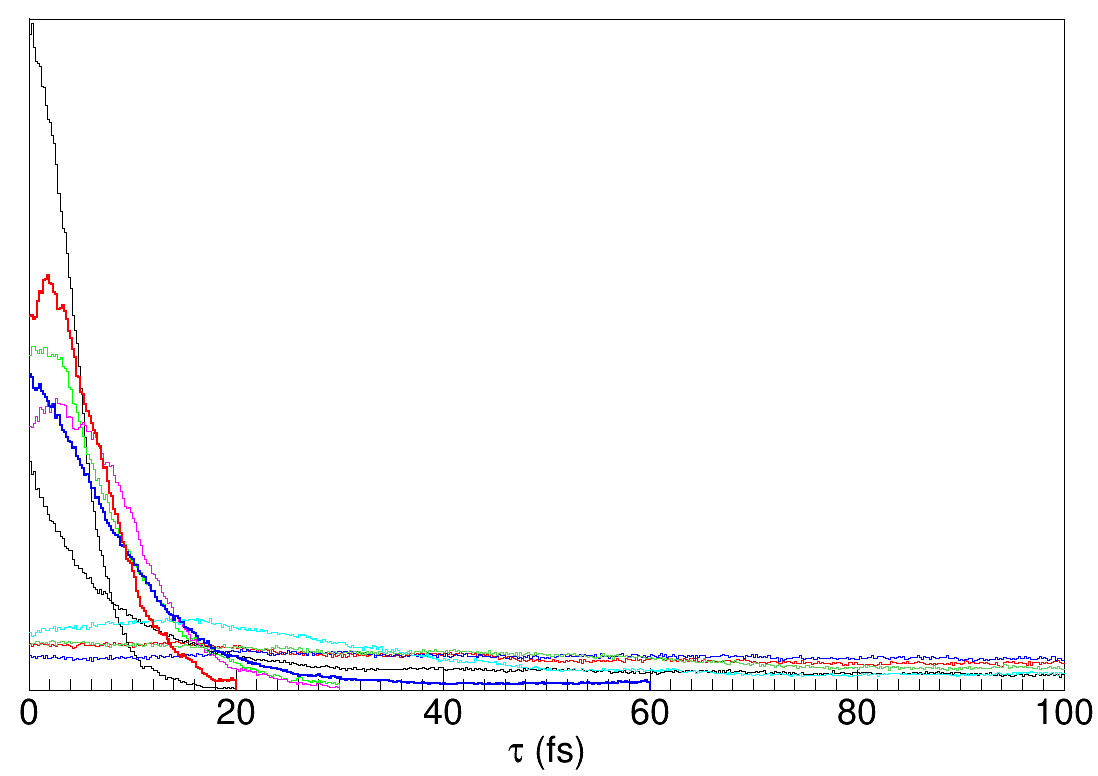 4970
Place strong constraints on lifetimes
Finite upper limit values
Good
3076
5156
3541
Place weak constraints on lifetimes
Infinite upper limit values
Bad
2186
4156
4270
2838
5141
5293
[Speaker Notes: PostPrior = new TCanvas("PostPrior","PostPrior",1100,800);

TFile *_file0 = TFile::Open("Posterior2234.root")
Tau->GetXaxis()->SetRangeUser(0,300);
Tau->GetYaxis()->SetRangeUser(0,20000);
Tau->Rebin(4);
Tau->Draw();
Tau->GetXaxis()->SetRangeUser(0,100);

TFile *_file0 = TFile::Open("Posterior5293.root")
Tau->Rebin(2);
Tau->SetLineColor(2);
Tau->GetXaxis()->SetRangeUser(0,100);
Tau->GetYaxis()->SetRangeUser(0,20000);
Tau->Draw();

TFile *_file0 = TFile::Open("Posterior4970.root")
Tau->Rebin(2);
Tau->SetLineColor(1);
Tau->Draw("same");

TFile *_file0 = TFile::Open("Posterior5156.root")
Tau->Rebin(2);
Tau->SetLineColor(3);
Tau->Draw("same");

TFile *_file0 = TFile::Open("Posterior5141.root")
Tau->Rebin(2);
Tau->SetLineColor(4);
Tau->Draw("same");

TFile *_file0 = TFile::Open("Posterior4156.root")
Tau->Rebin(2);
Tau->SetLineColor(1);
Tau->Draw("same");

TFile *_file0 = TFile::Open("Posterior3435.root")
Tau->Rebin(2);
Tau->SetLineColor(7);
Tau->Draw("same");

TFile *_file0 = TFile::Open("Posterior2186.root")
Tau->Rebin(2);
Tau->SetLineColor(6);
Tau->Draw("same");

TFile *_file0 = TFile::Open("Posterior2838.root")
Tau->Rebin(2);
Tau->SetLineColor(8);
Tau->Draw("same");

TFile *_file0 = TFile::Open("Posterior4270.root")
Tau->Rebin(2);
Tau->SetLineColor(7);
Tau->Draw("same");

TFile *_file0 = TFile::Open("Posterior3541.root")
Tau->Rebin(2);
Tau->SetLineColor(4);
Tau->Draw("same");

TFile *_file0 = TFile::Open("Posterior3076.root")
Tau->Rebin(2);
Tau->SetLineColor(15);
Tau->Draw("same");]
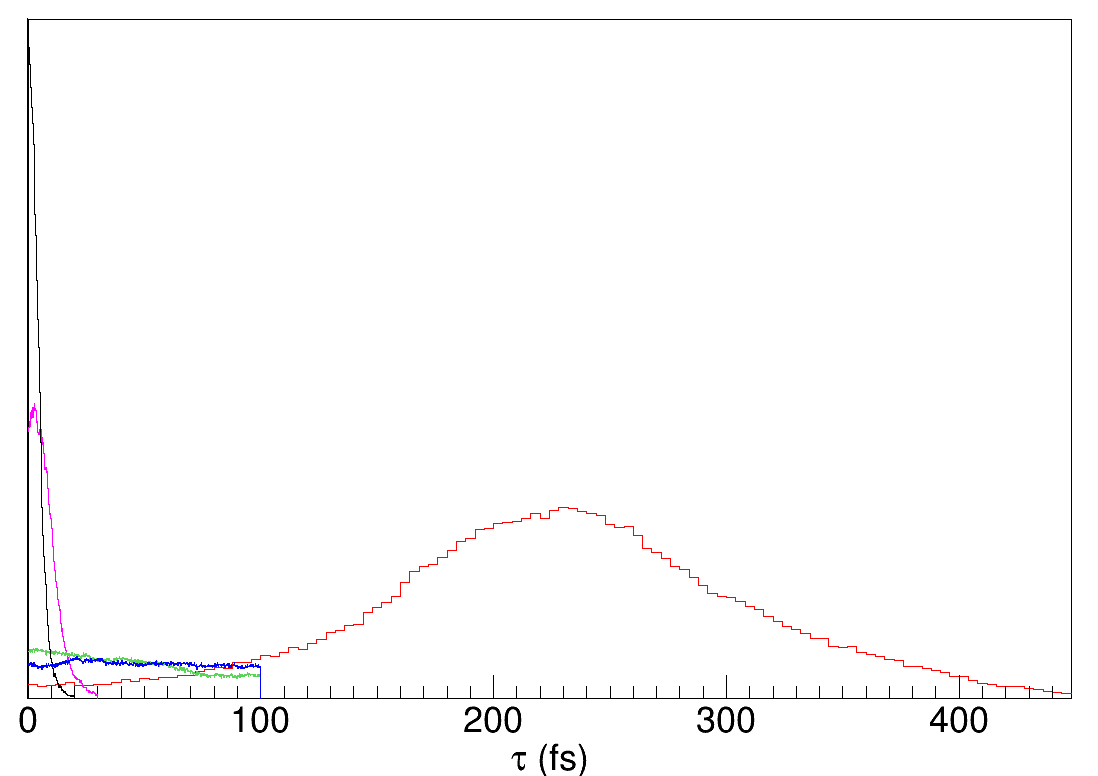 4970
2234
2186
2838
5141
principal component analysis (PCA)
sklearn.decomposition.PCA
Gaussian process emulator
scikit.gaussian_process
Markov Chain Monte Carlo sampling
PyMC3
Visualization
corner or seaborn
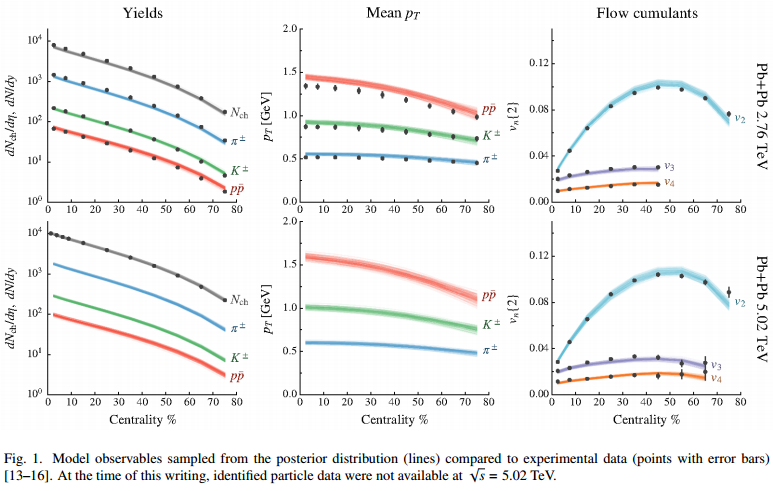 Jonah E. Bernhard et al., Nucl. Phys. A 967, 293 (2017). Characterization of the initial state and QGP medium from a combined Bayesian analysis of LHC data at 2.76 and 5.02 TeV
The Bayesian model is the same as presented in Eqs. (12)–(21), except that the formalism is now applied to each individual channel of the peak region. In other words, the model estimates the true signal counts, 𝑠𝑖, from the observed total counts, 𝑇𝑖, and background counts, 𝐵𝑖, for each channel, 𝑖.
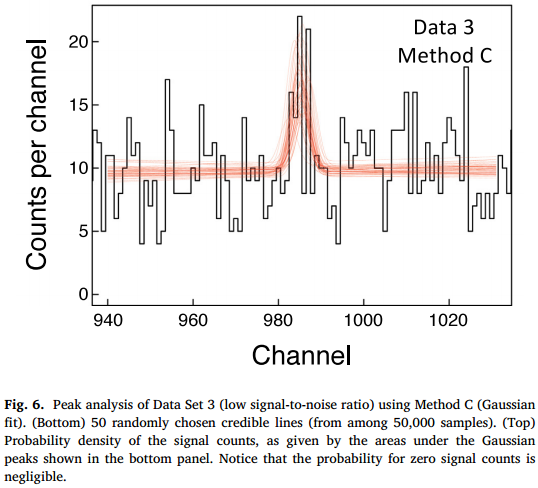 Cade R. Rodgers et al., Nucl. Instrum. Methods Phys. Res. A 998, 165172 (2021). On the analysis of signal peaks in pulse-height spectra
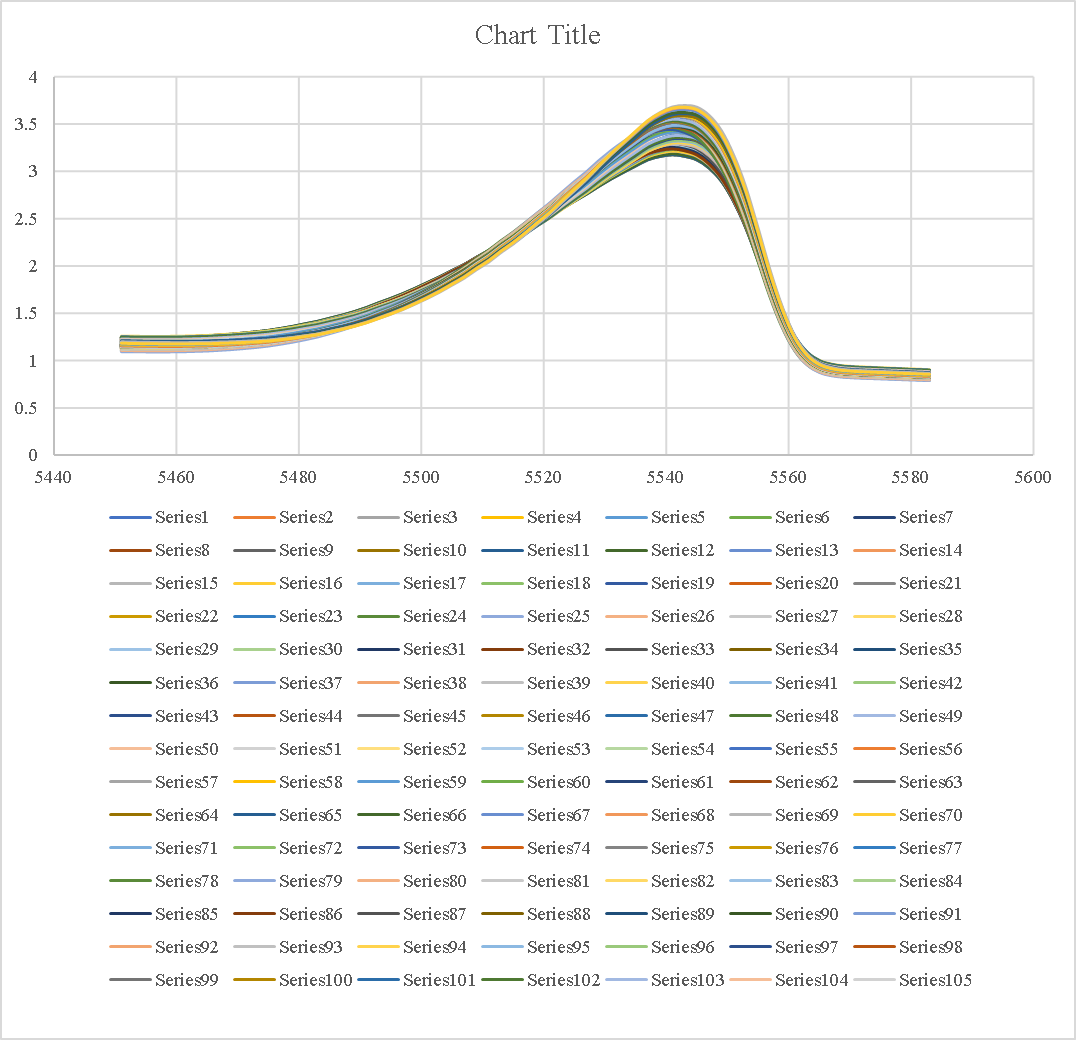 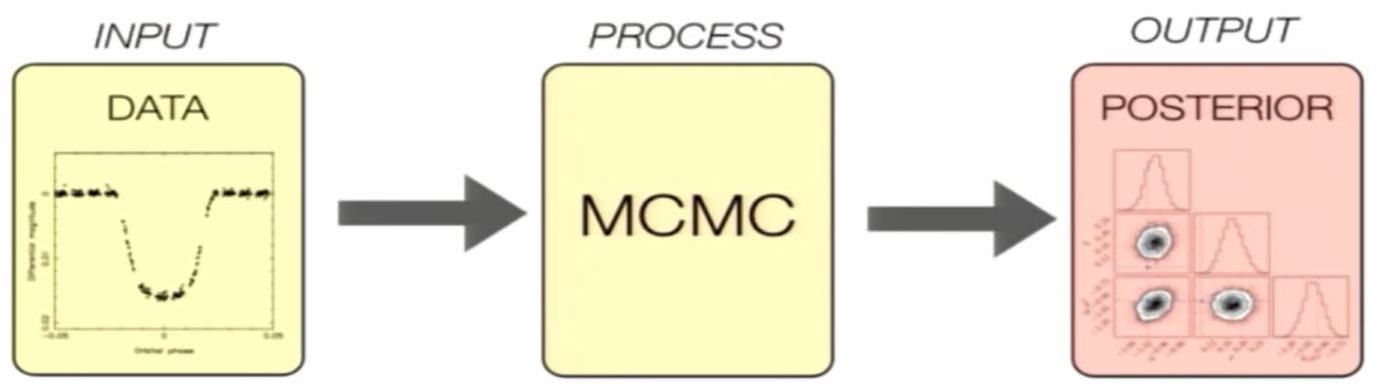 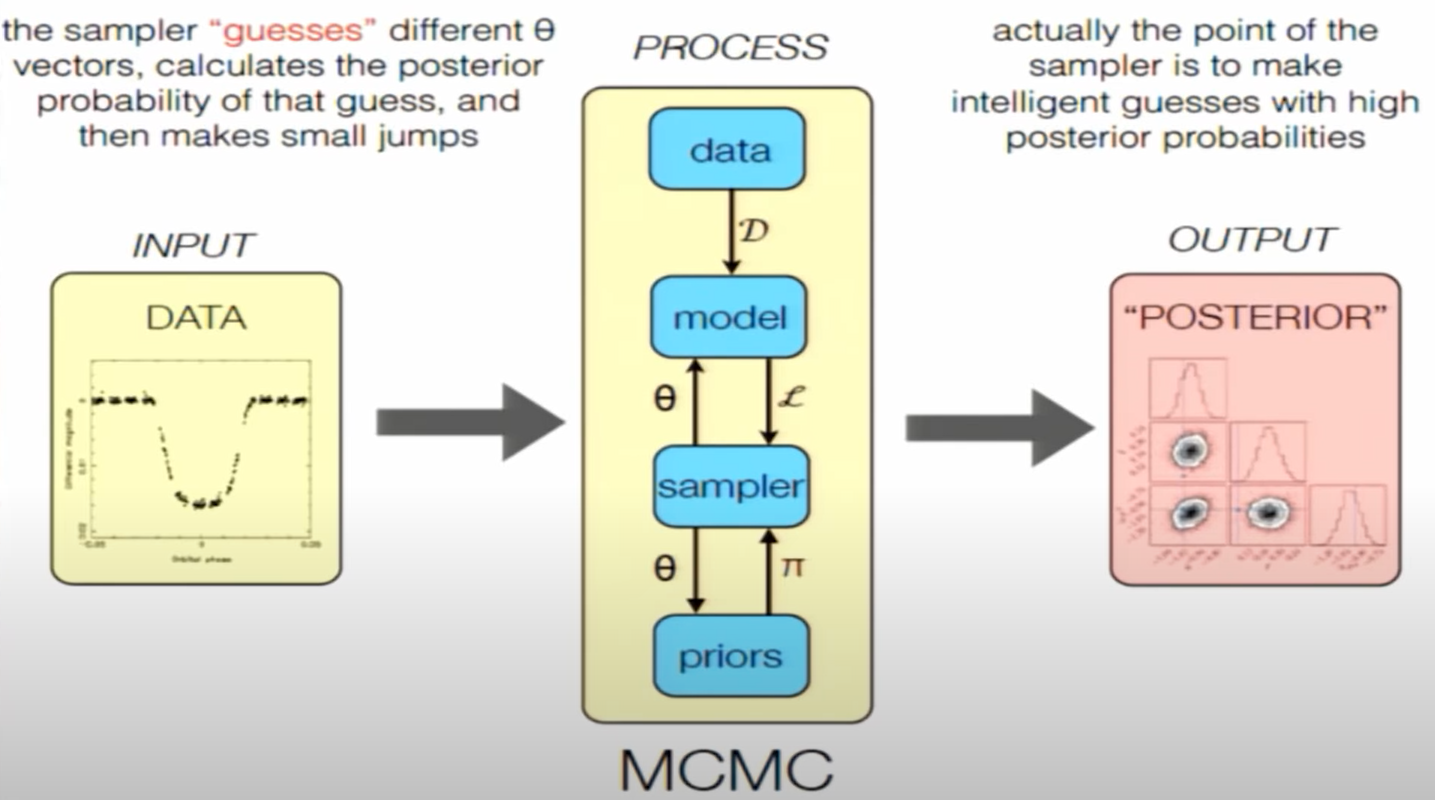 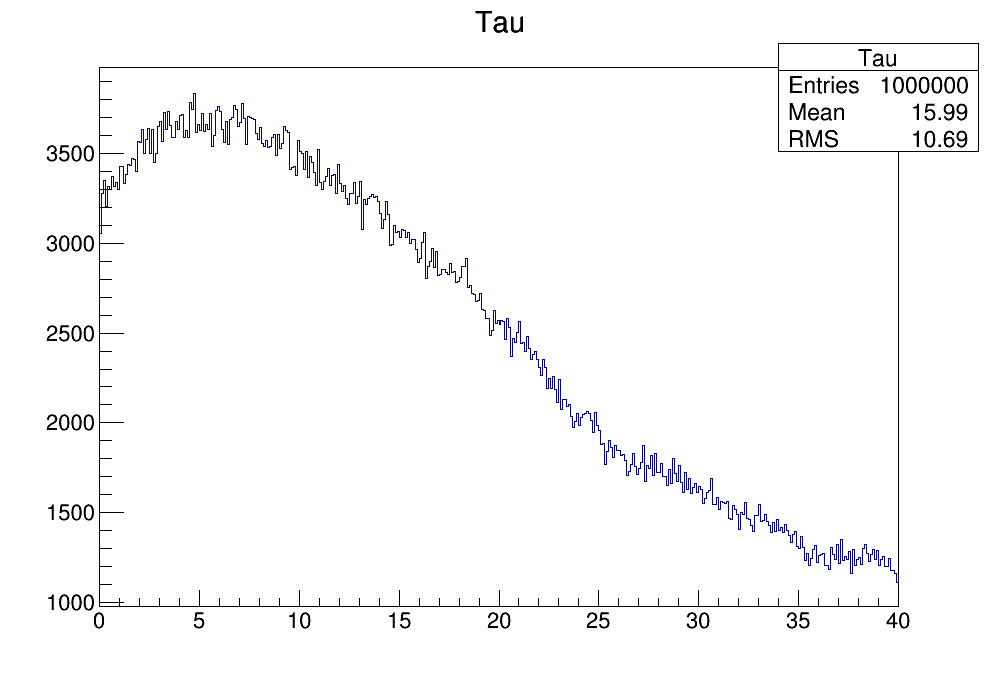 τ6542(5293) < 32.4 fs (90%CL)
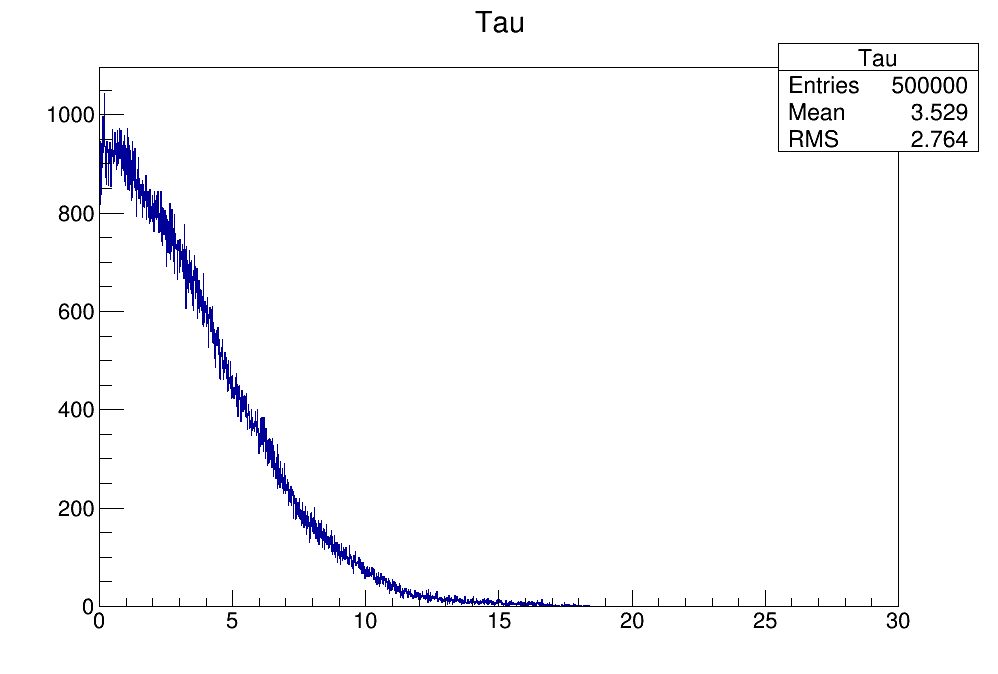 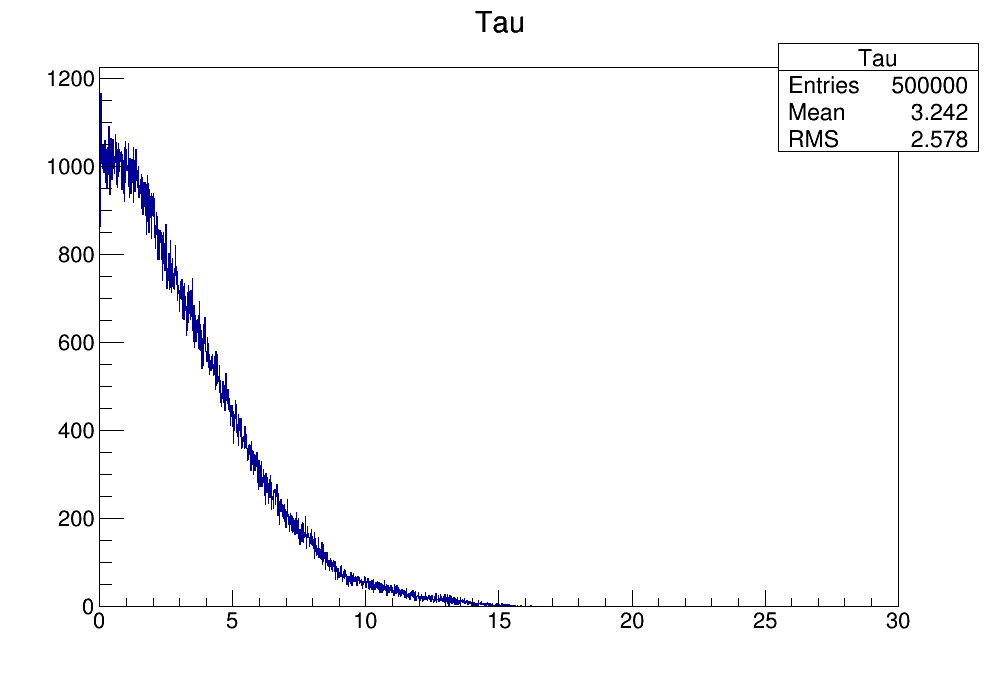 τ4971(Eγ4970) < 7.3 fs
(90%CL)
τ4971(Eγ4970) < 6.8 fs
(90%CL)
Without model uncertainty
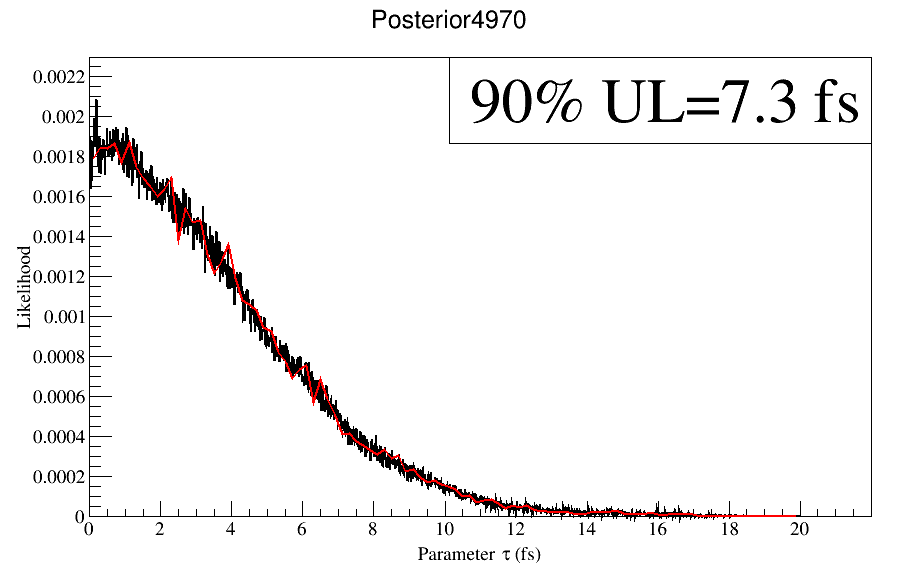 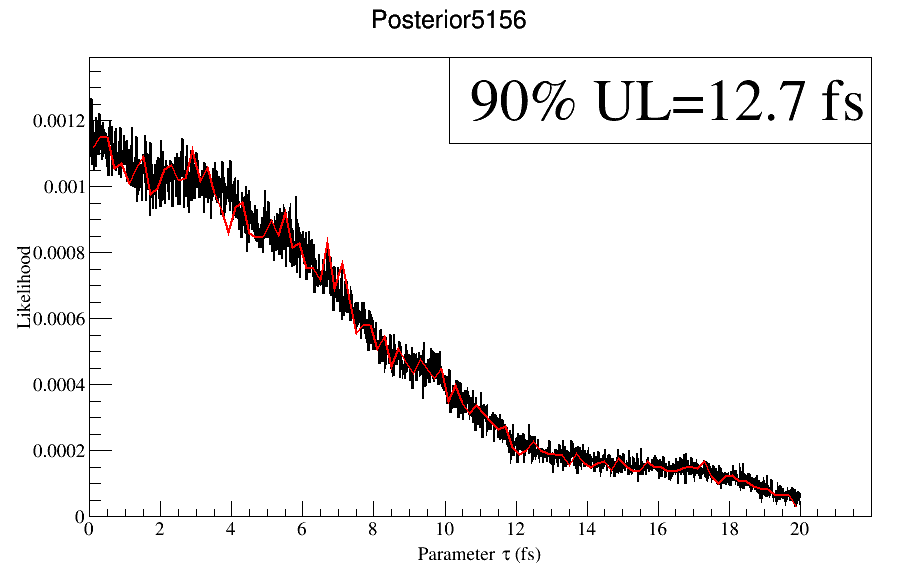 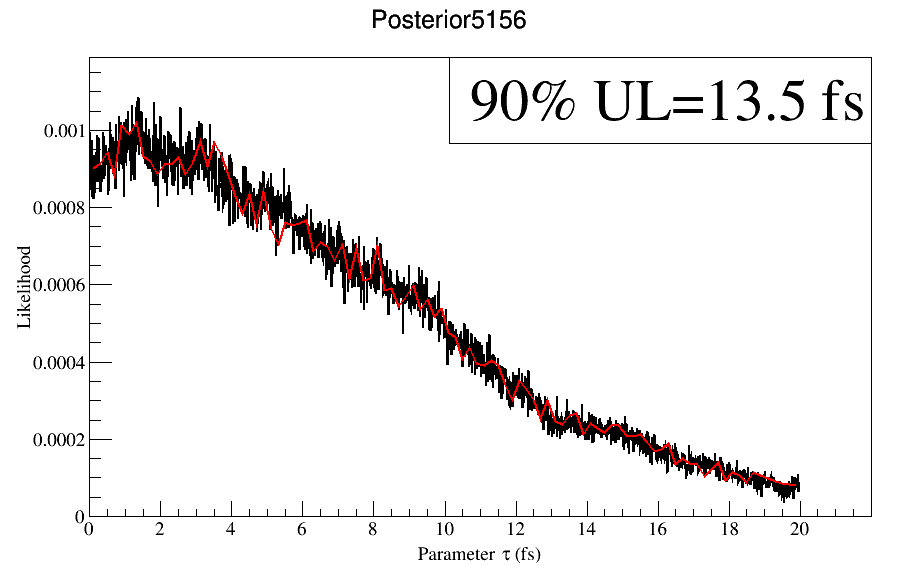 Without model uncertainty
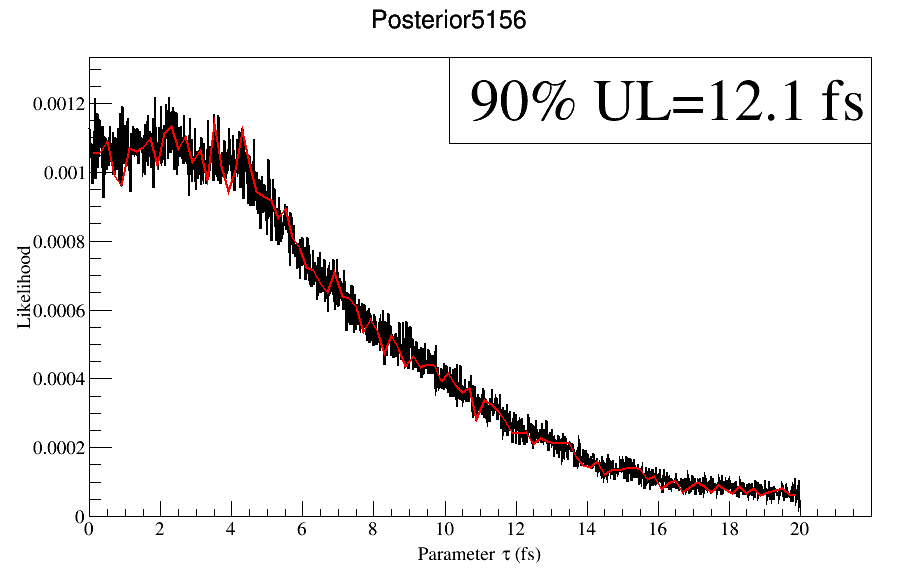 50k burn in
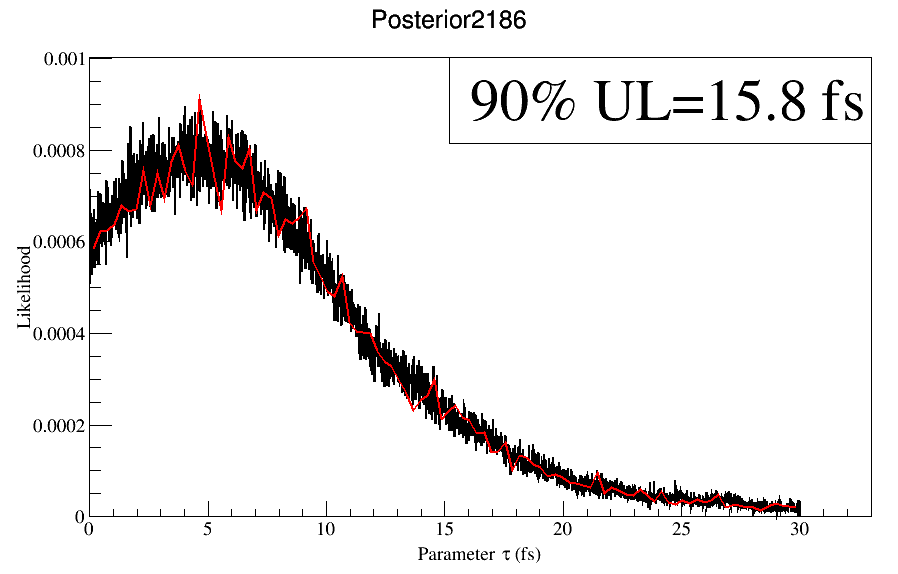 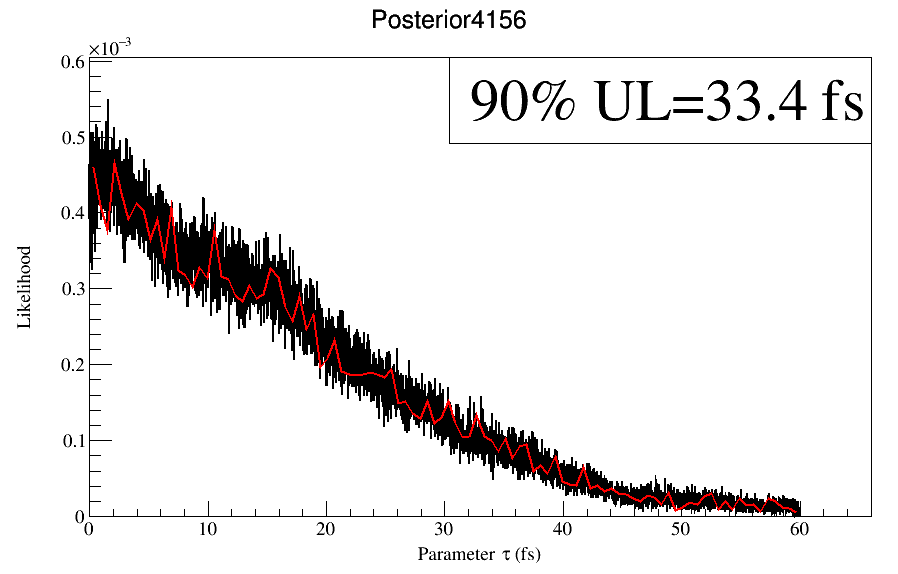 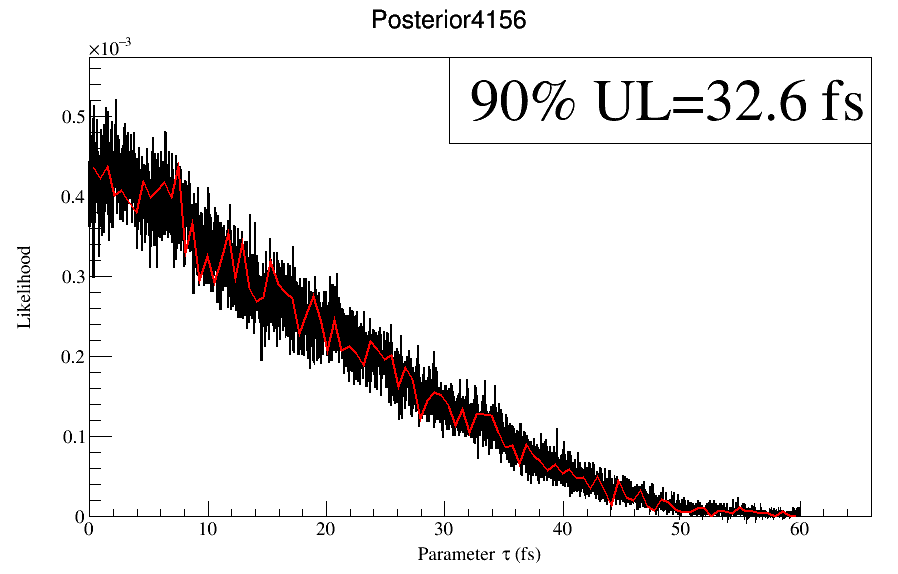 Without model uncertainty
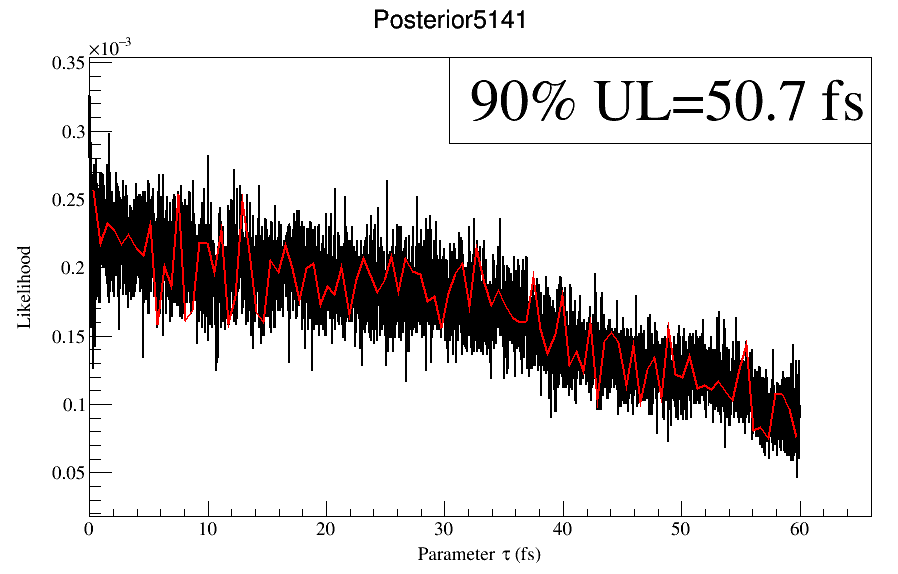 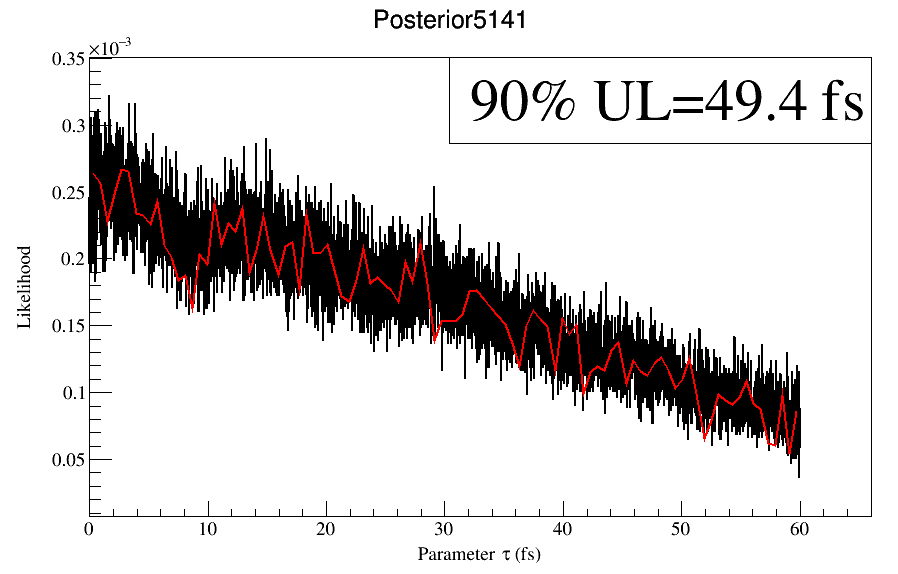 Without model uncertainty
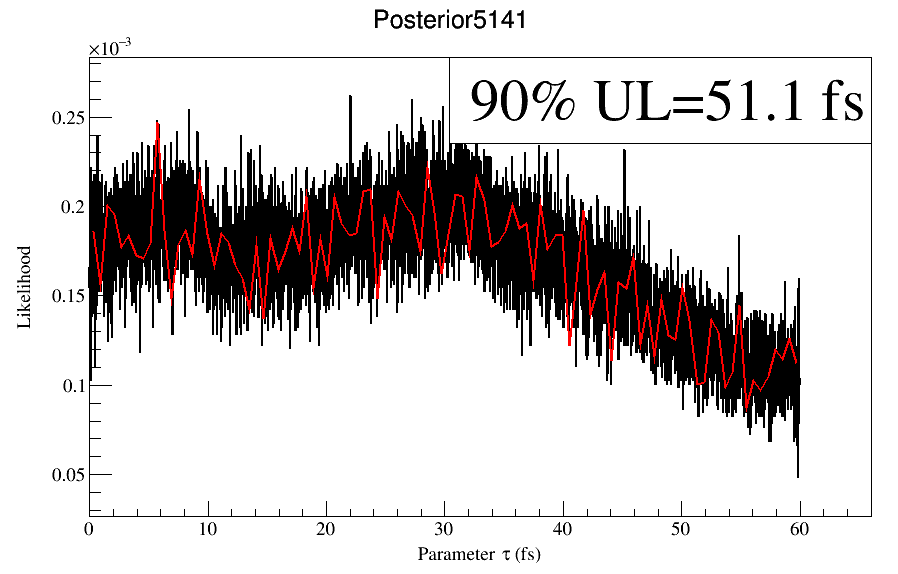 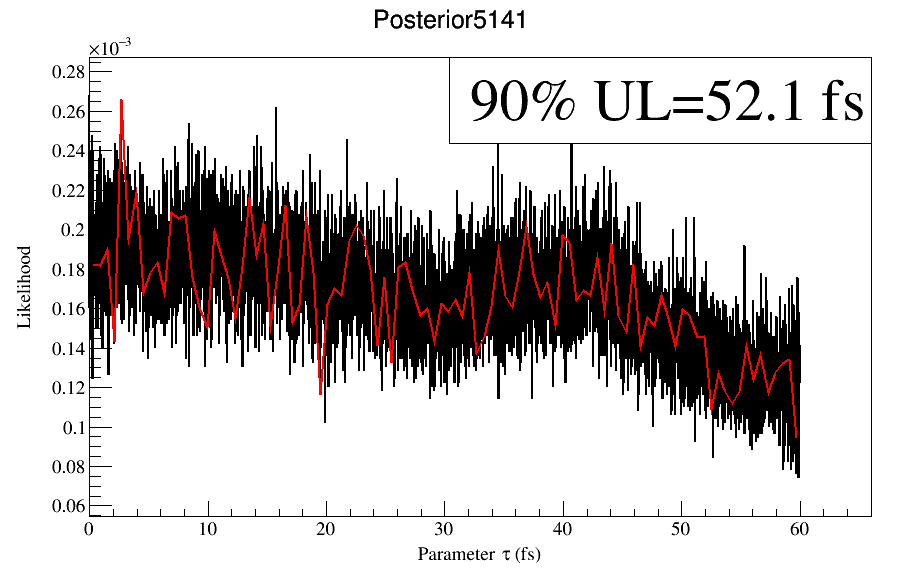 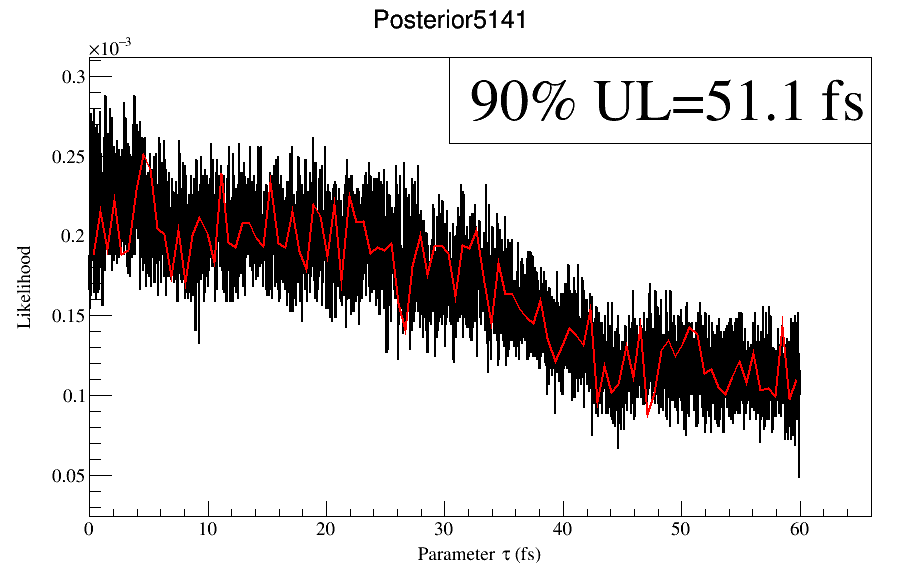 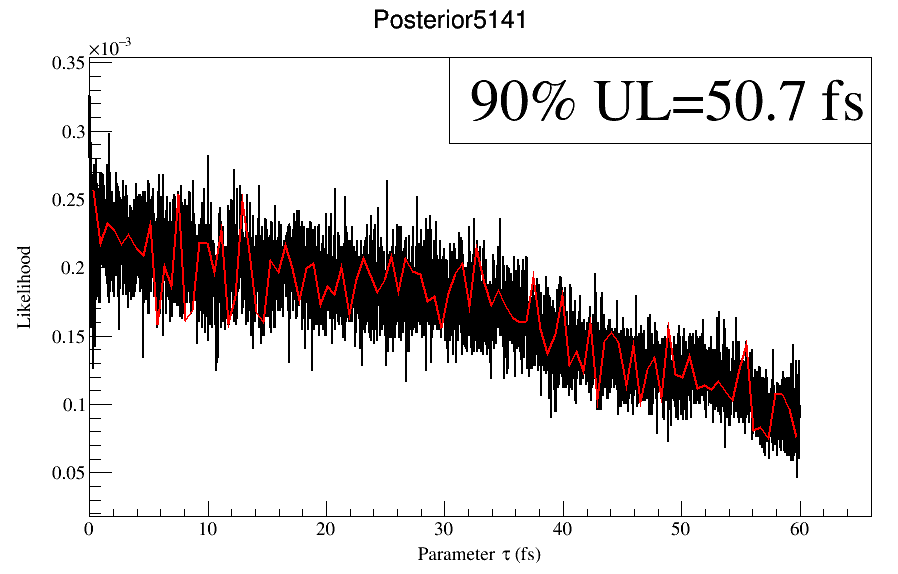 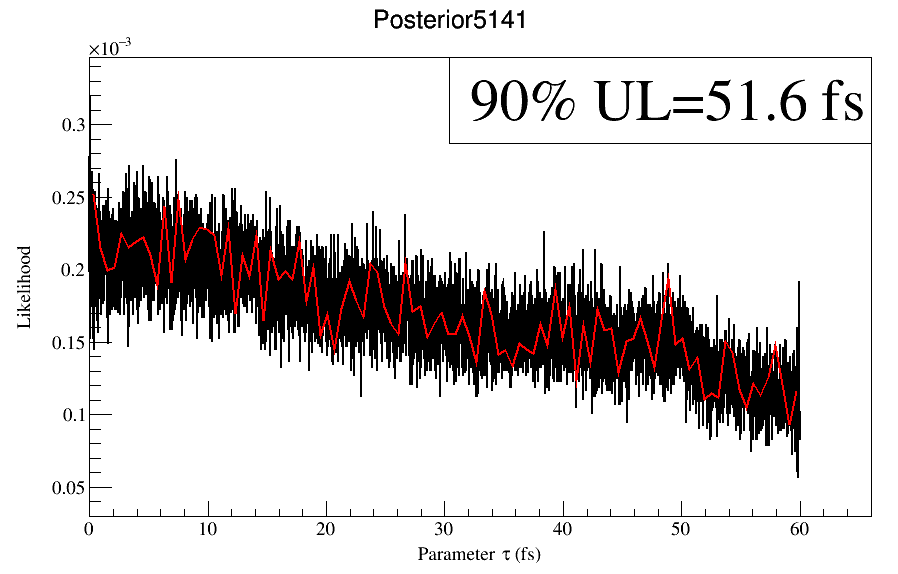 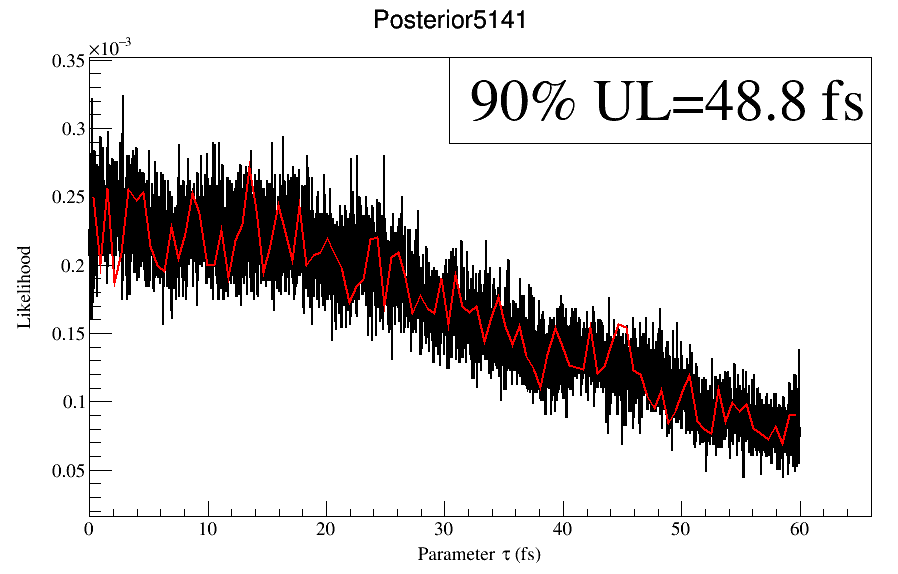 Without model uncertainty
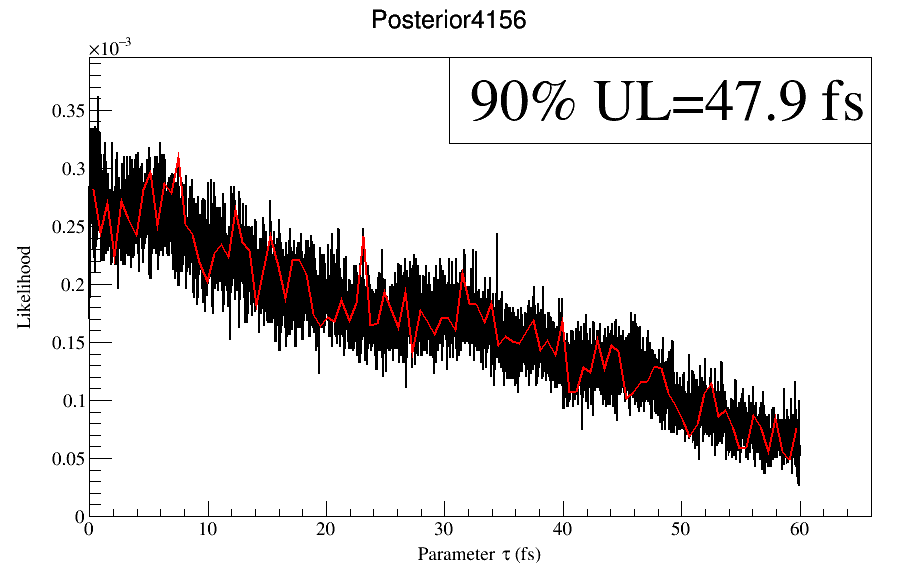 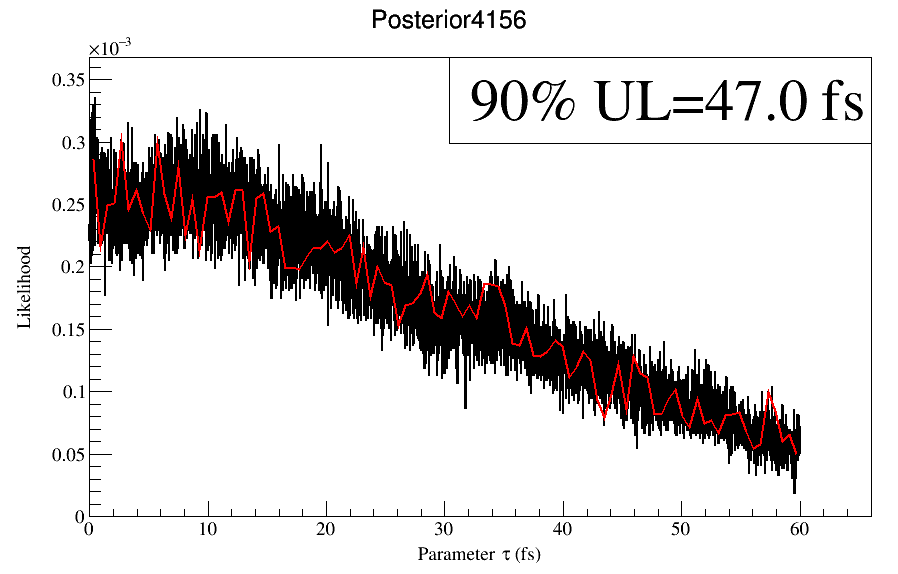 Without model uncertainty
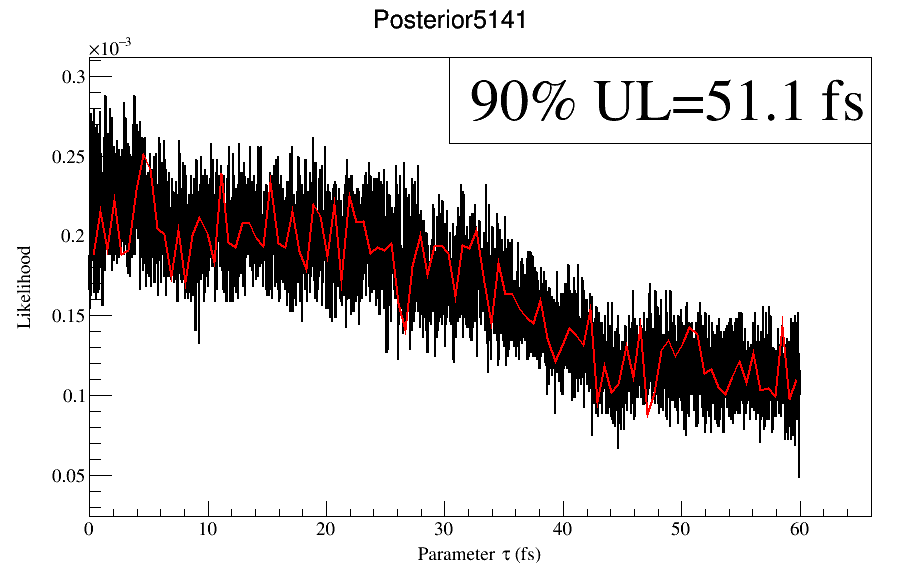 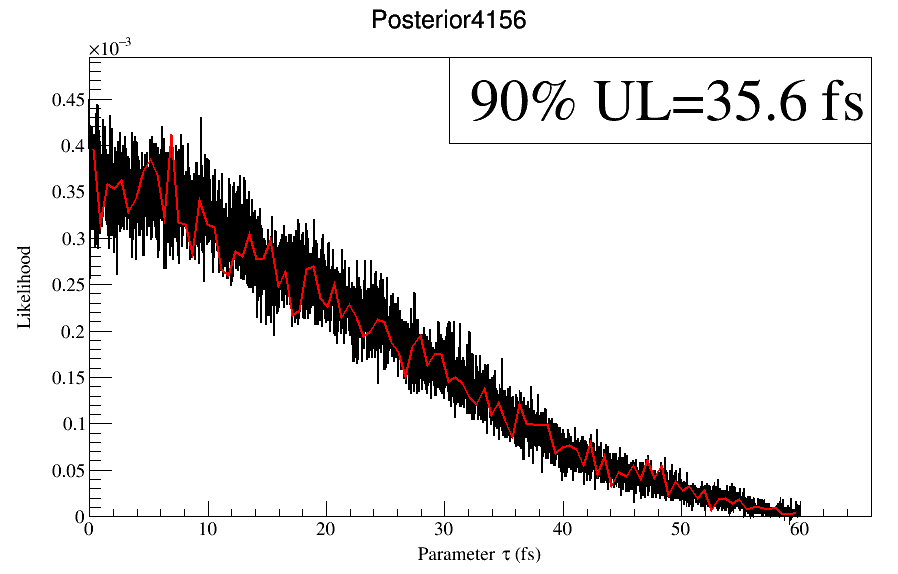 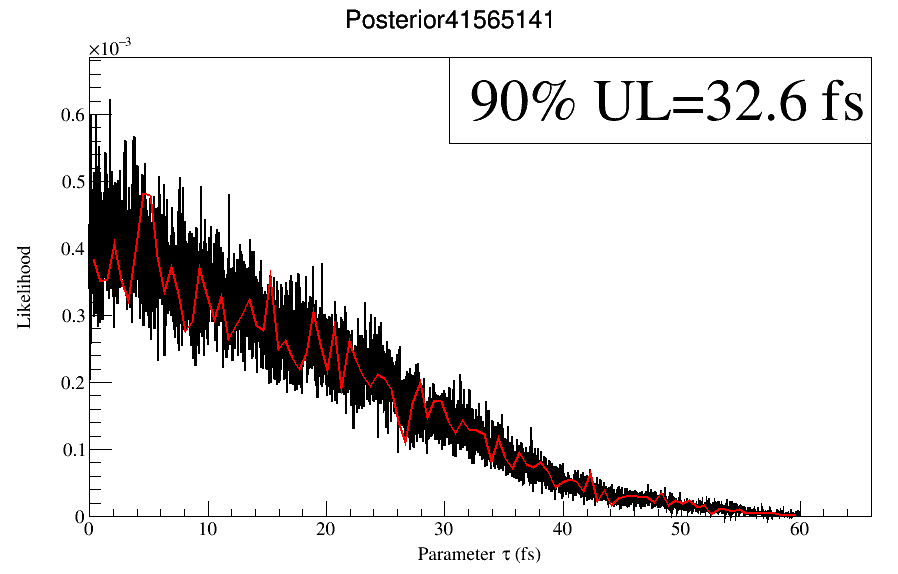 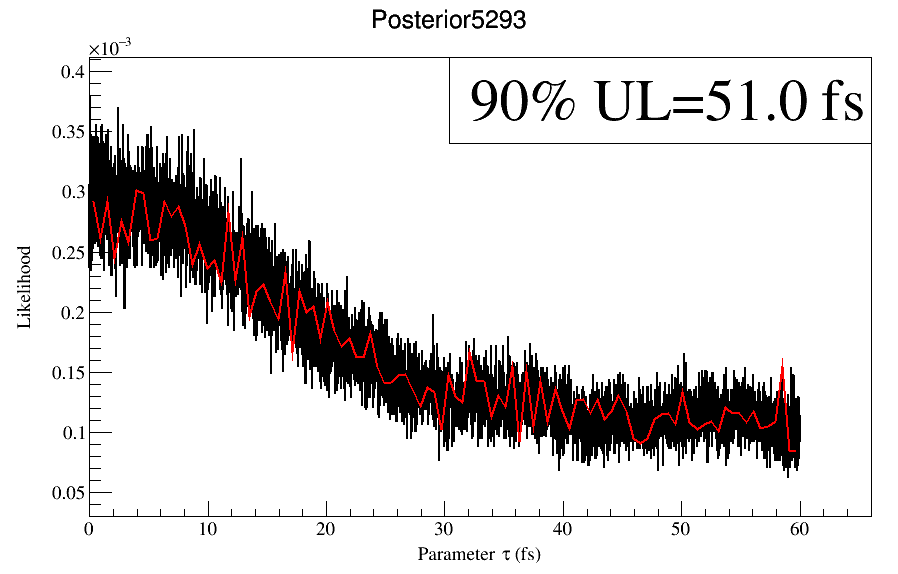 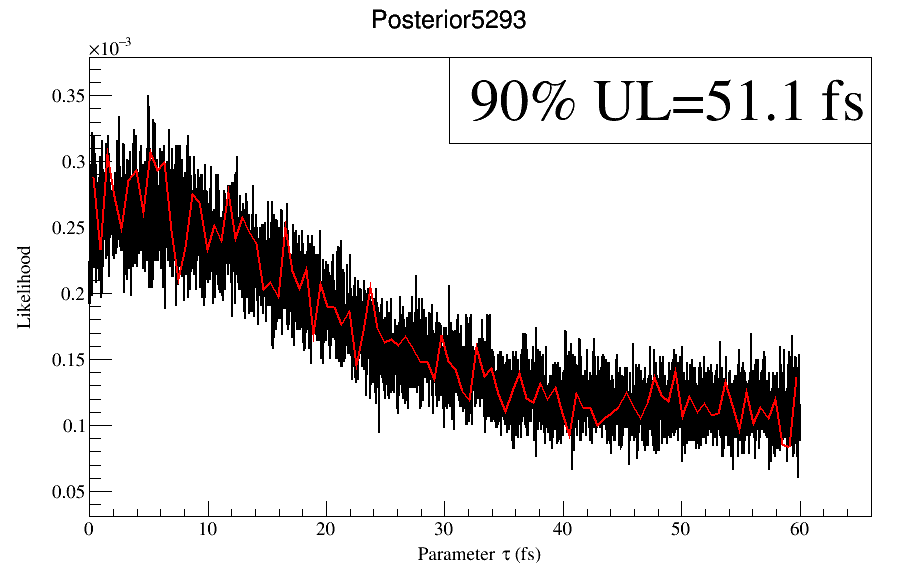 Without model uncertainty
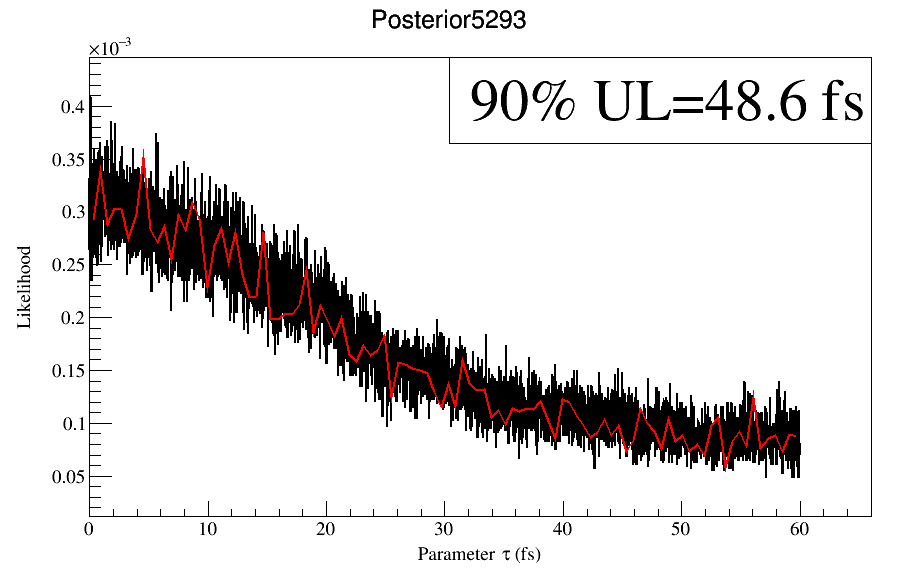 100k burn-in samples
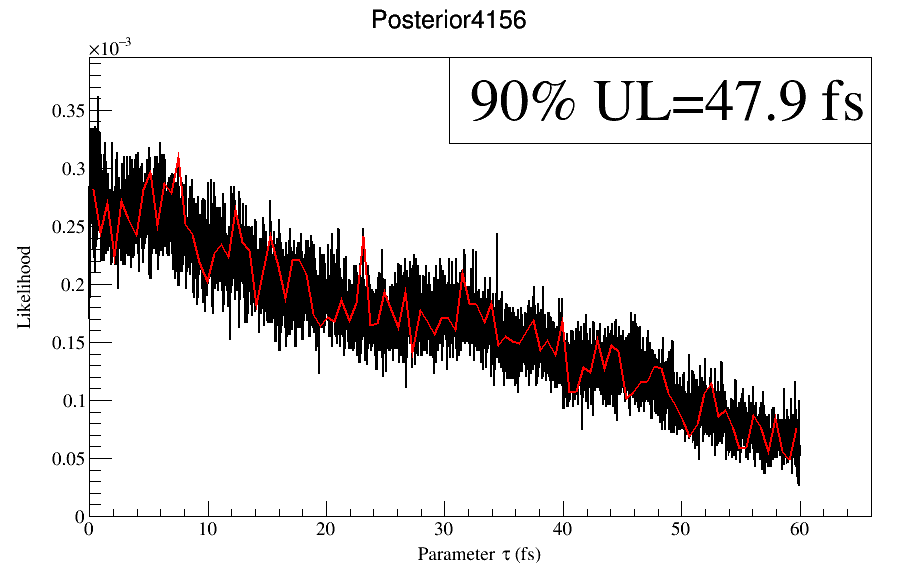 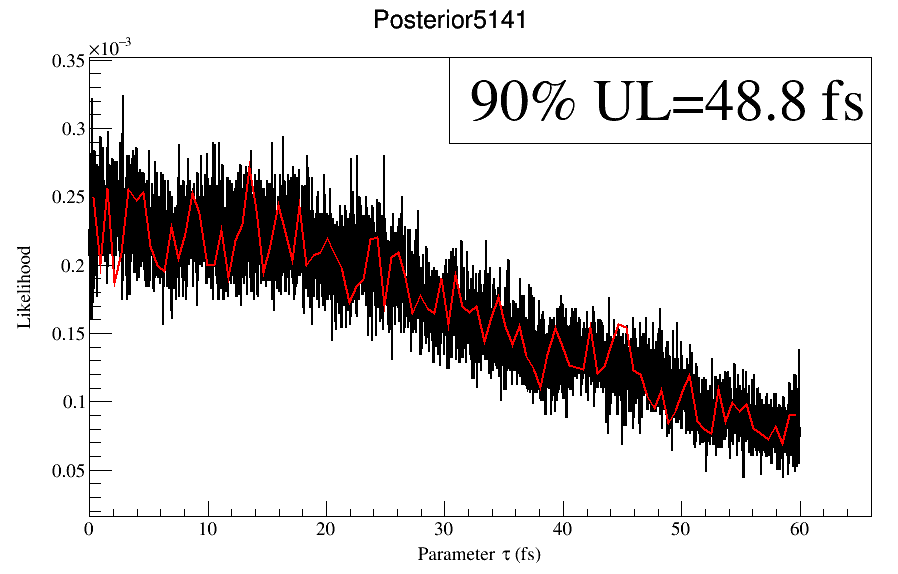 pdf1 × pdf2
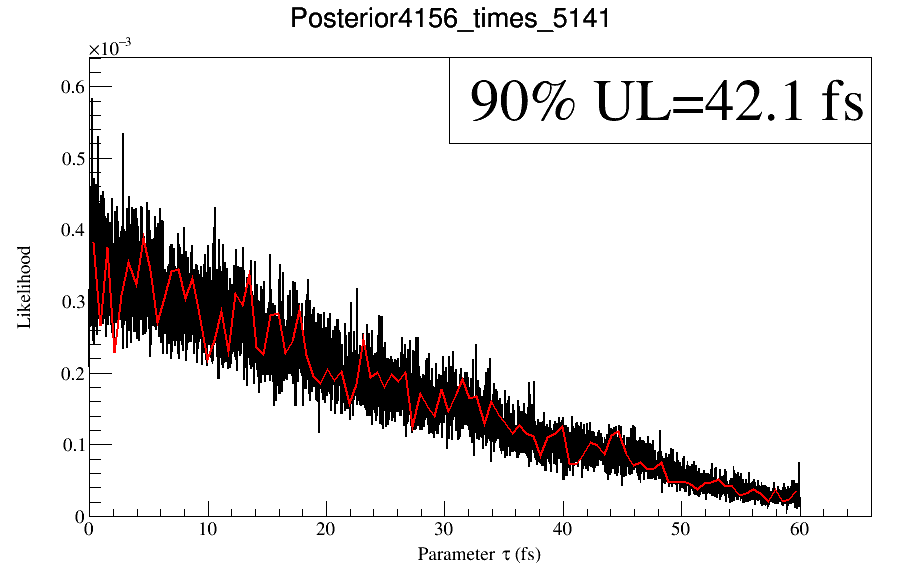 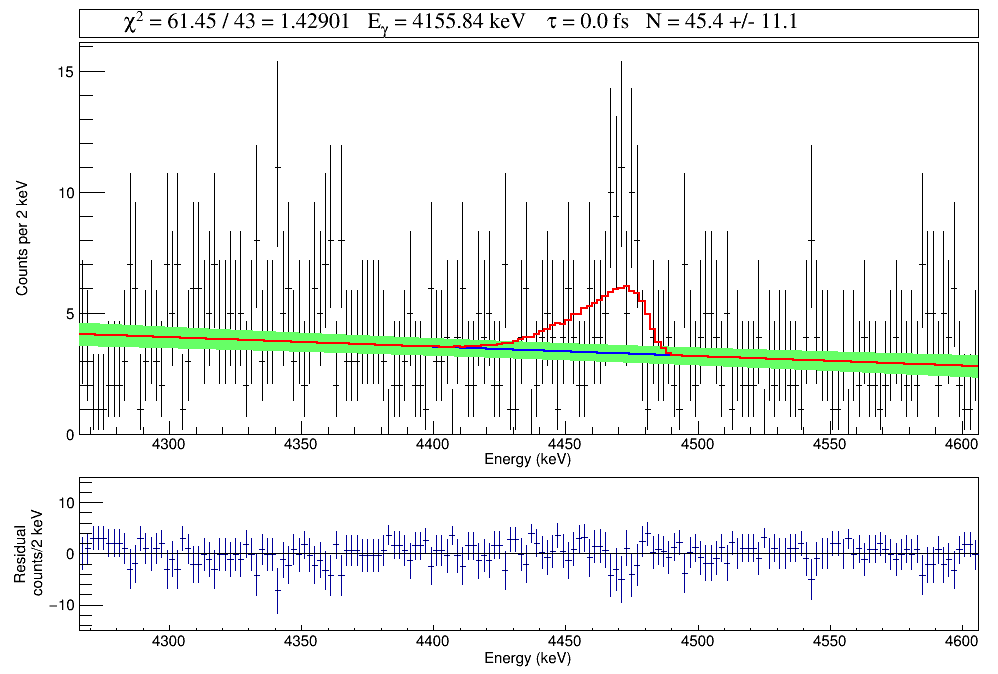 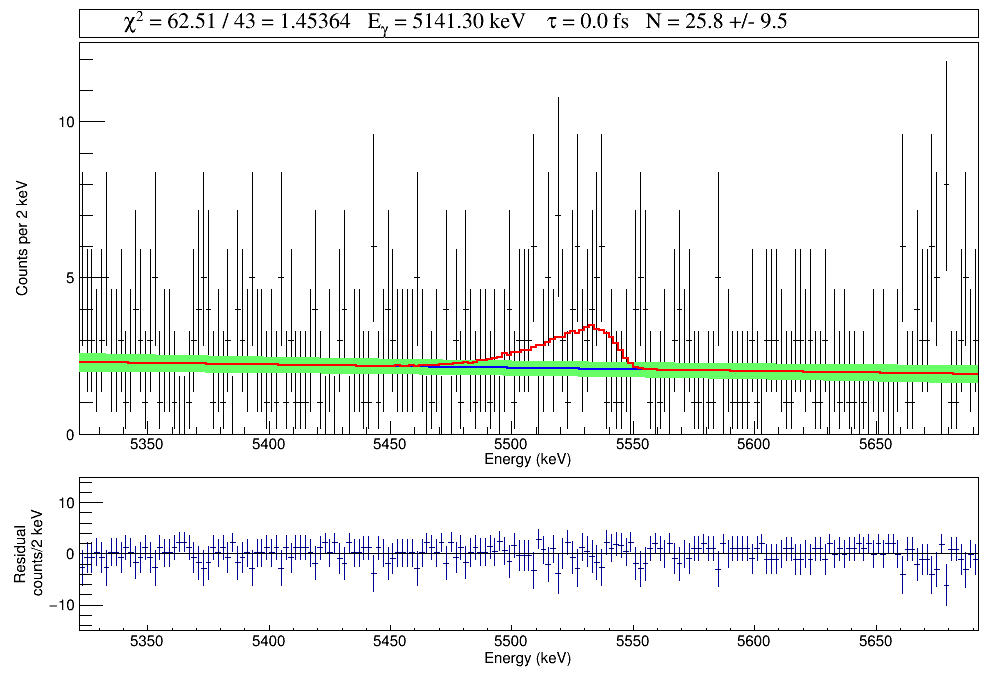 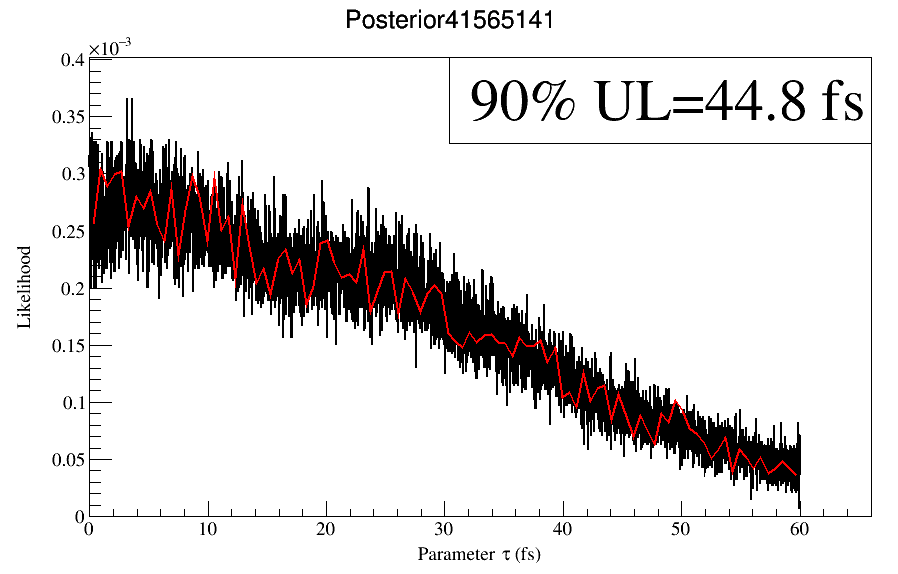 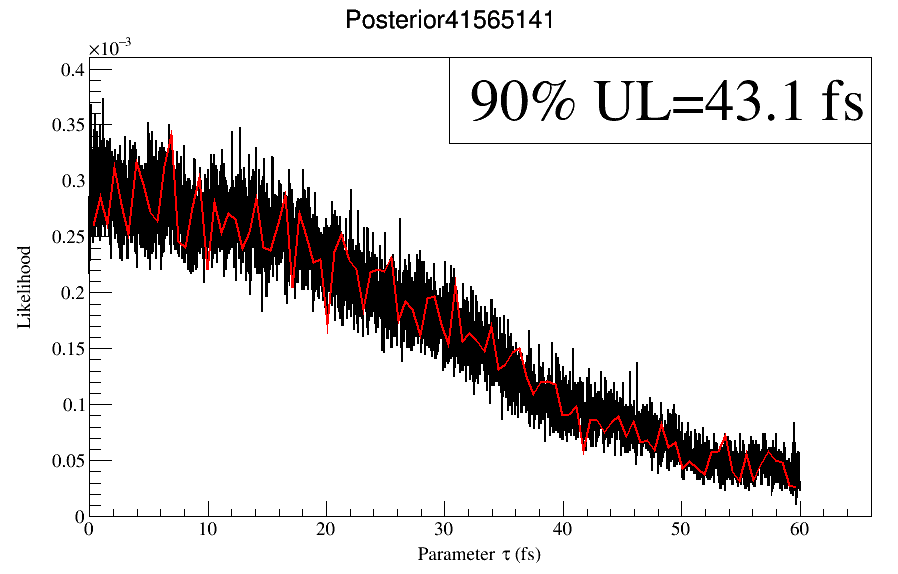 Without model uncertainty
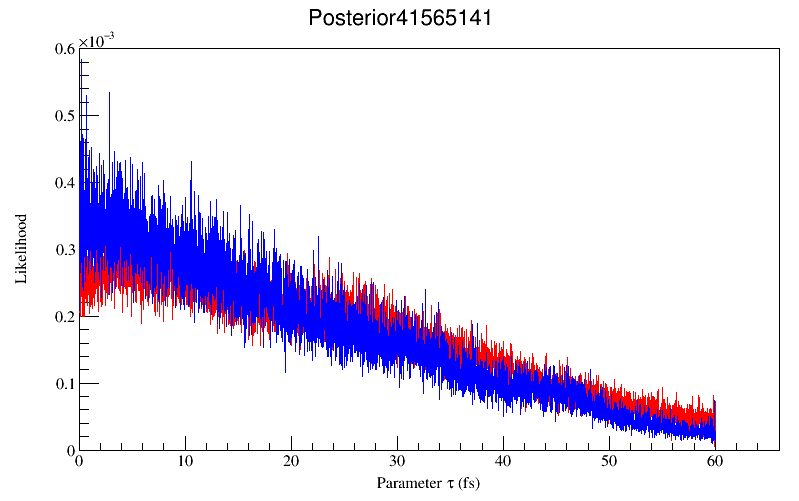 Blue: multiply two pdfs
τ < 42.1 fs
Red: concatenate two pdfs
τ < 44.8 fs
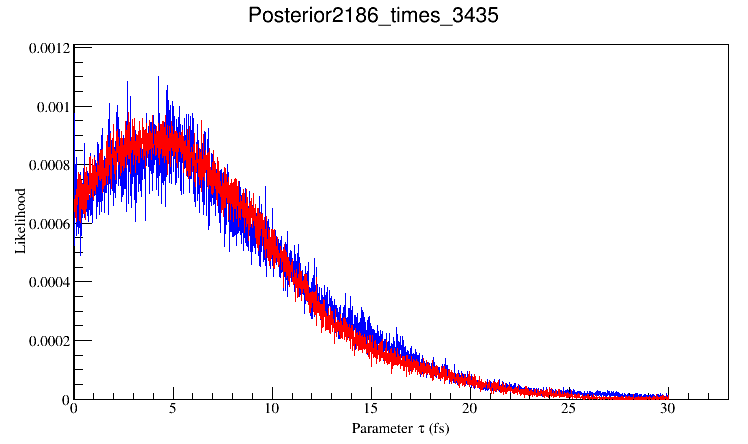 Blue: multiply two pdfs
τ < 14.5 fs
Red: concatenate two pdfs
τ < 13.6 fs
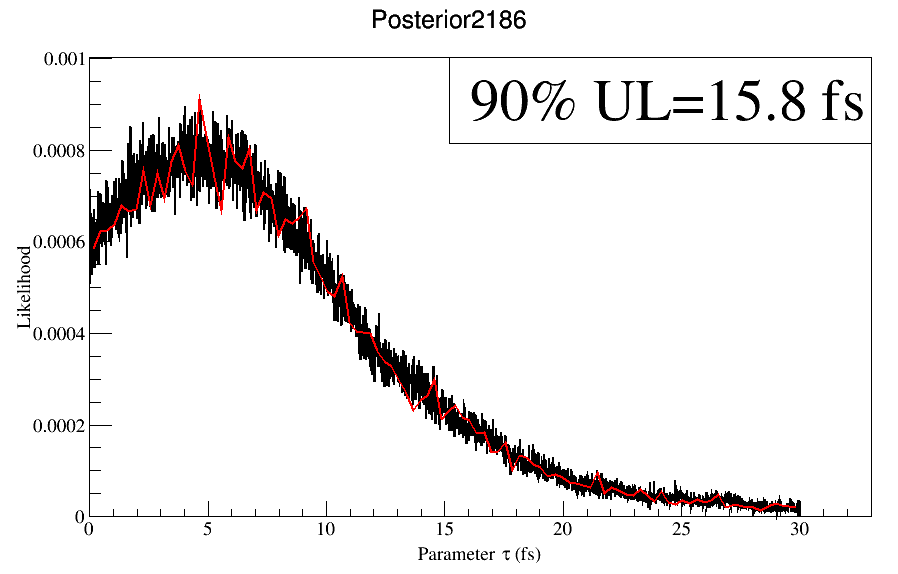 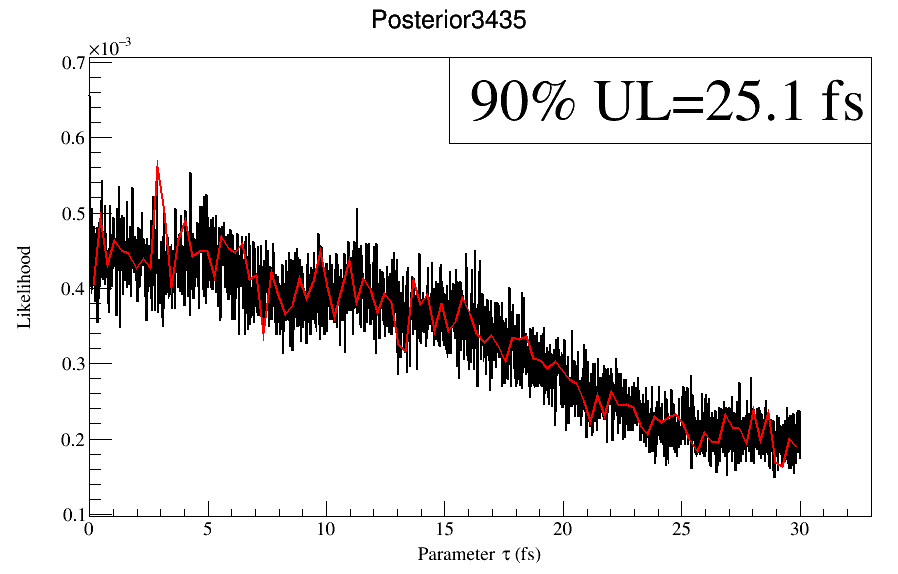 pdf1 × pdf2
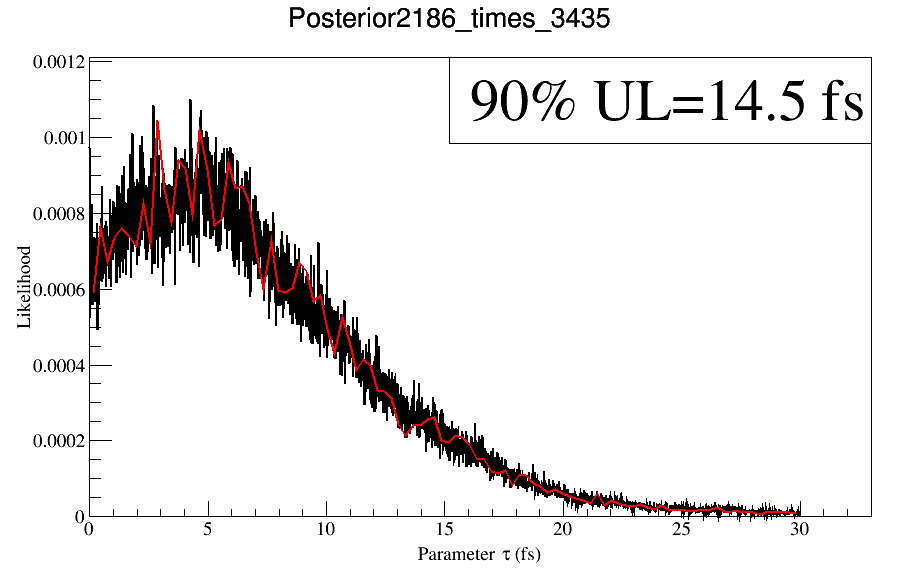 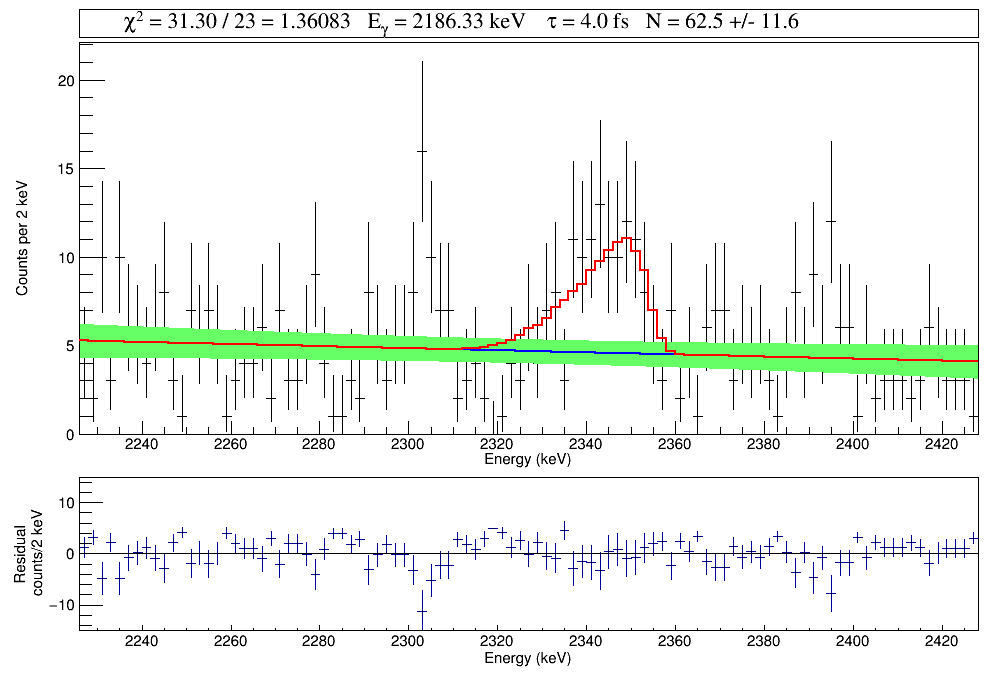 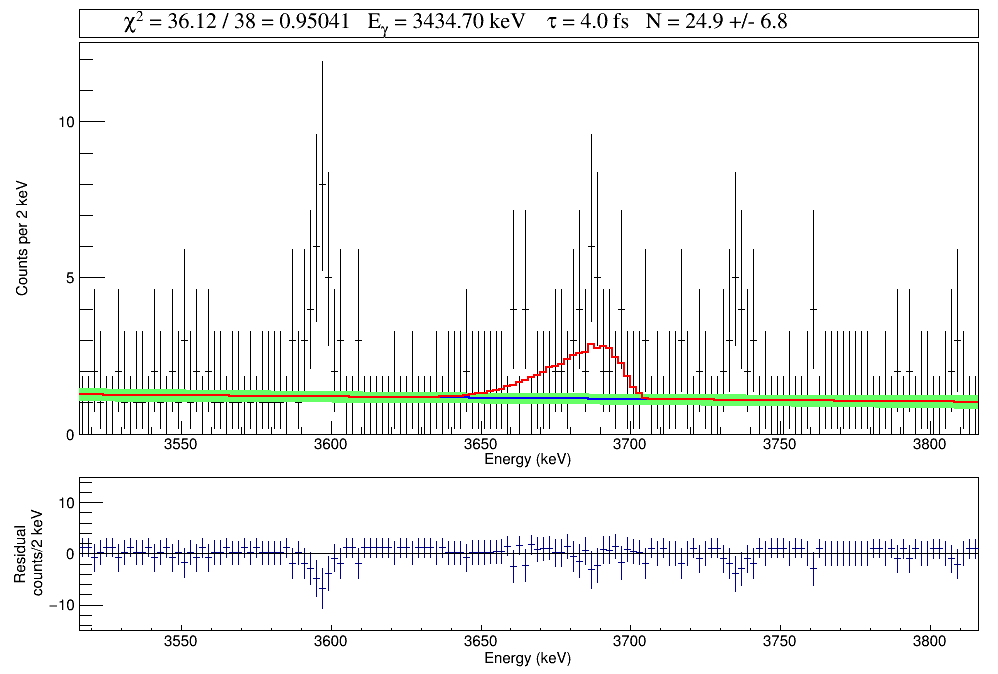 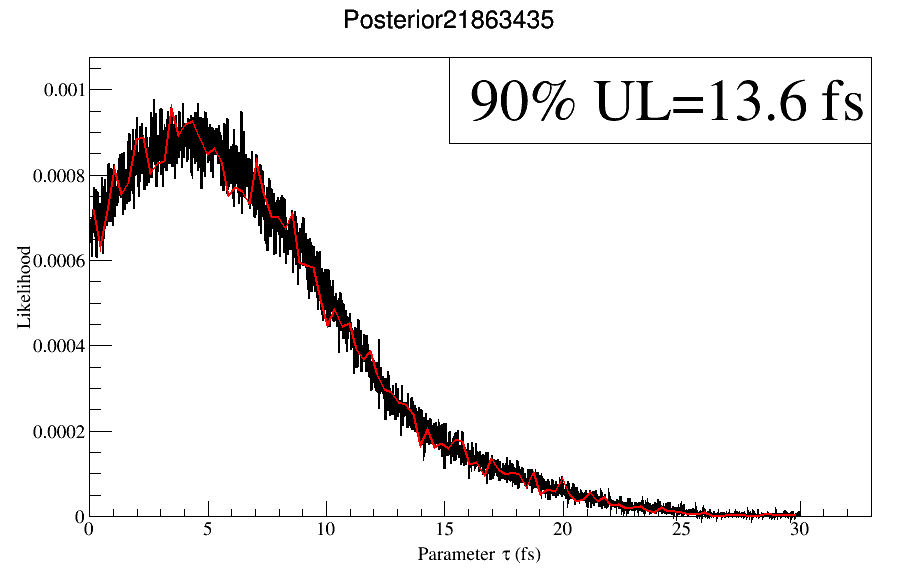 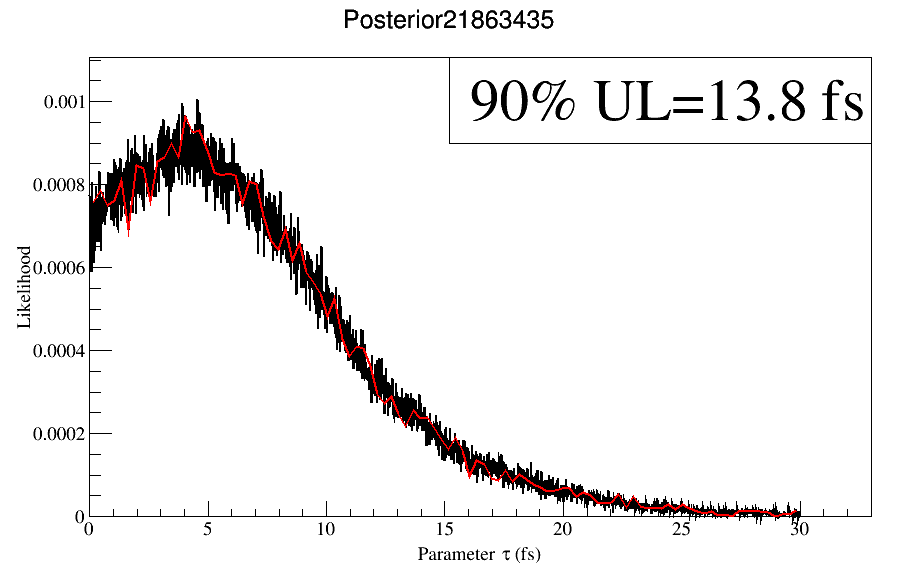 Without model uncertainty
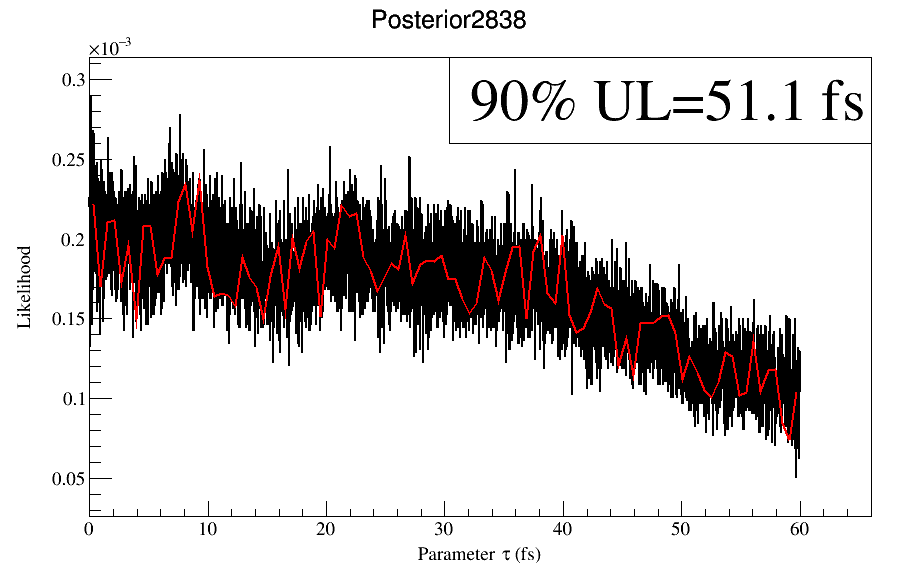 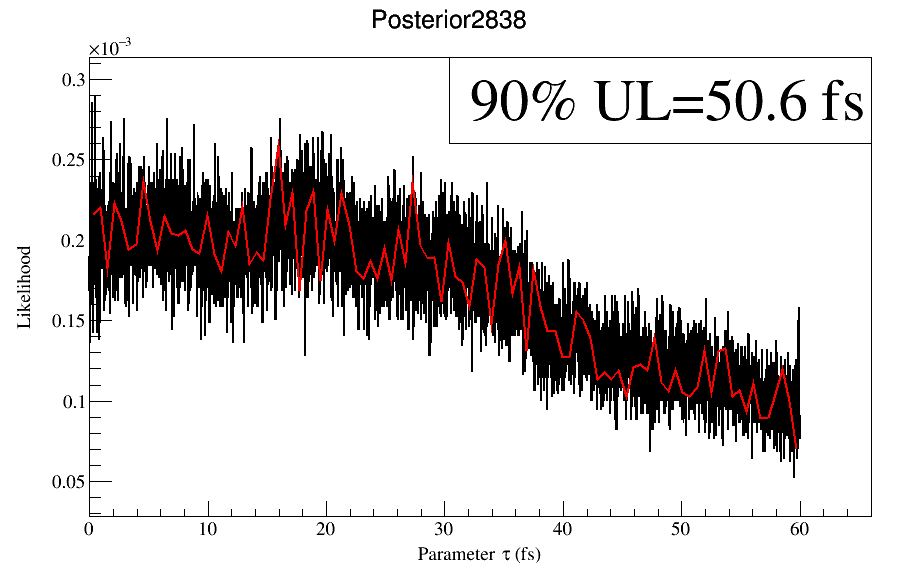 Without model uncertainty
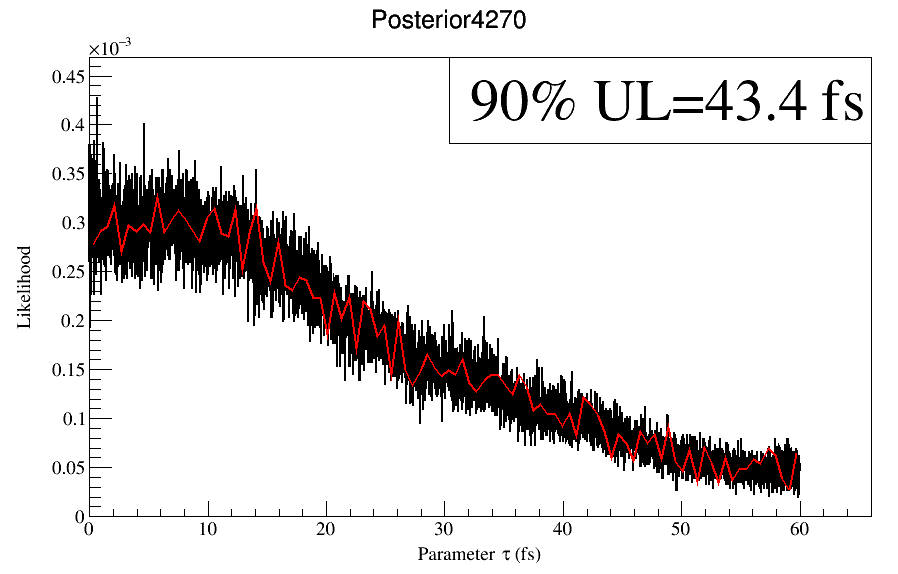 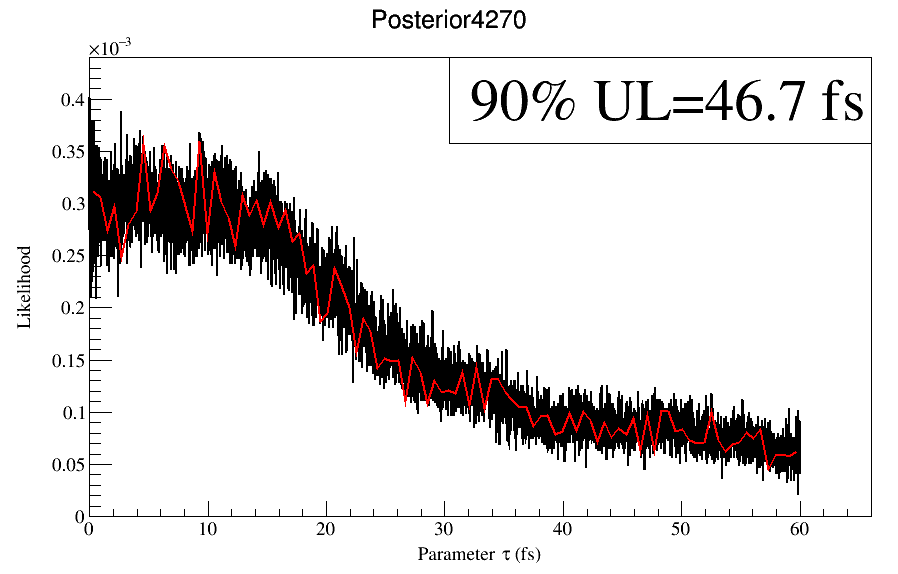 Without model uncertainty
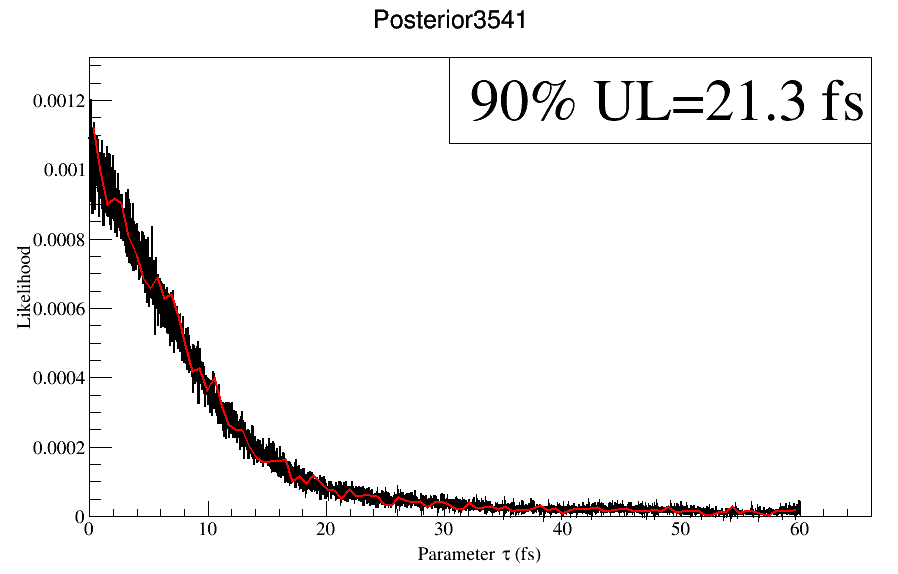 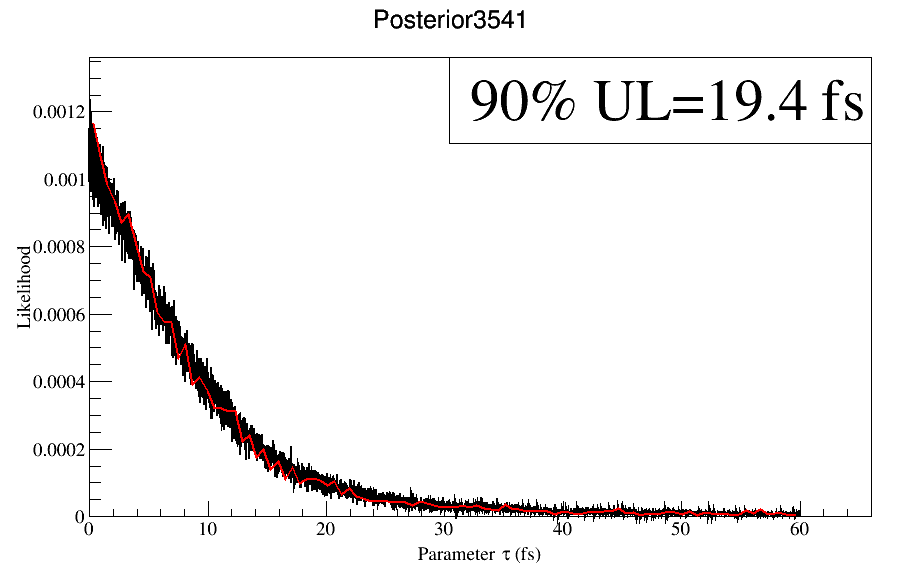 Without model uncertainty
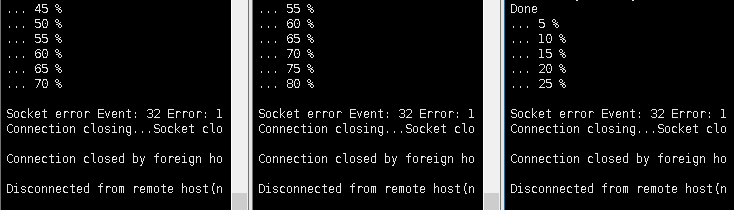 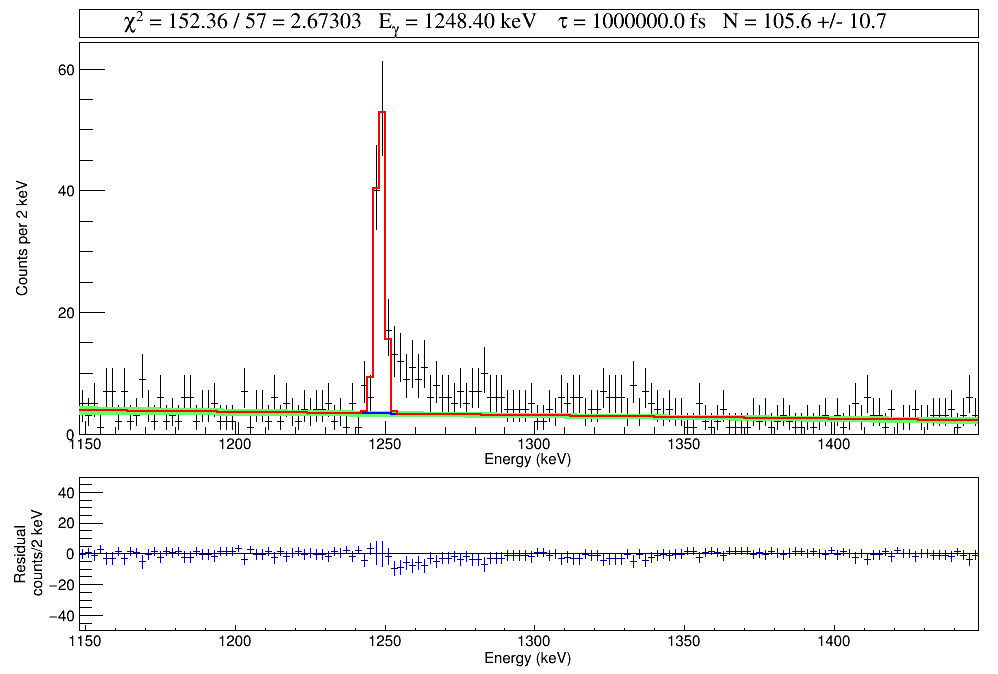 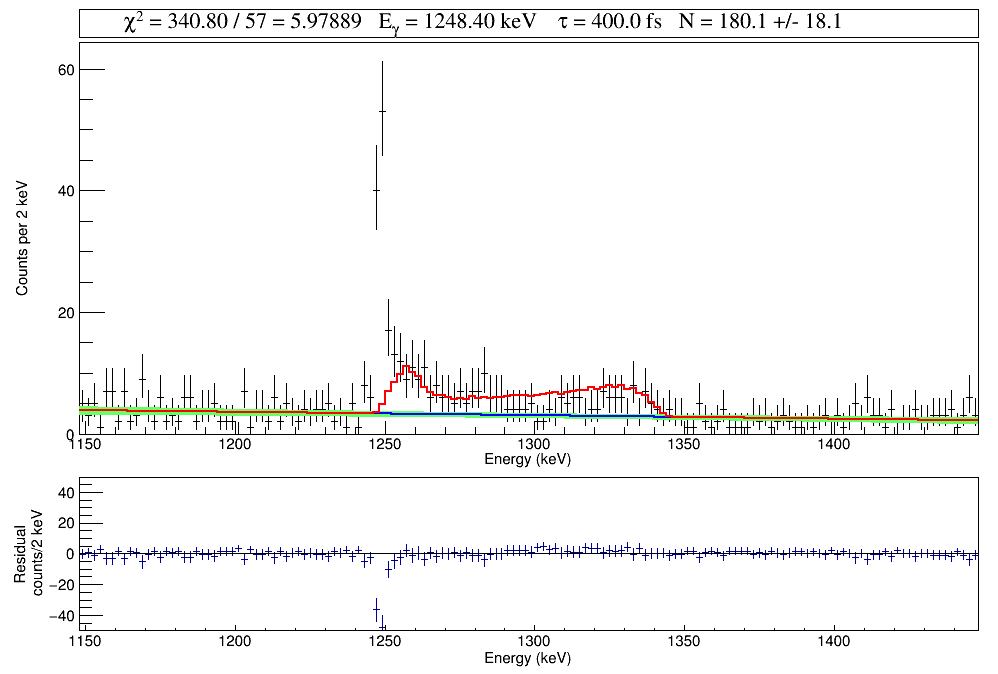 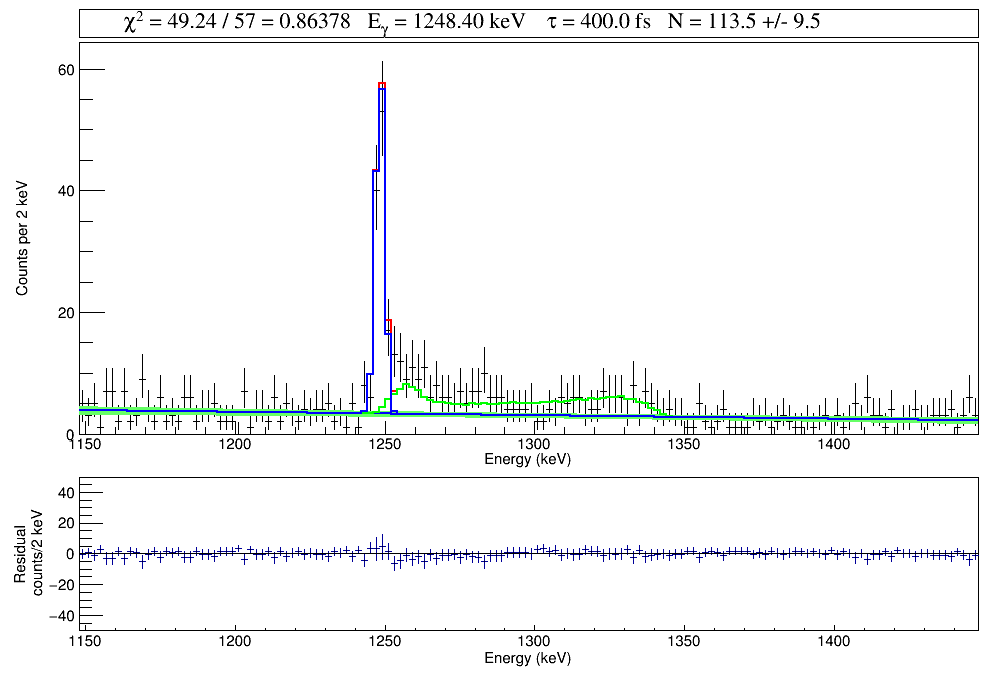 Green: τ 400 fs
Blue: τ infinity
Red: 50% 400 fs + 50% infinity
p-value = 0.7579
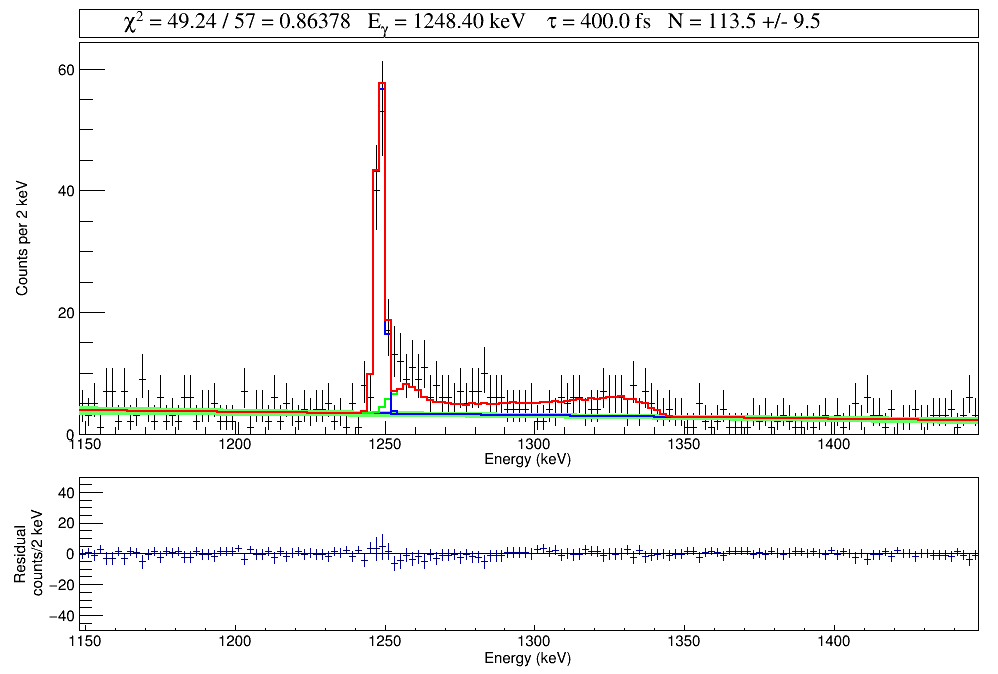 Green: τ 400 fs
Blue: τ infinity
Red: 50% 400 fs + 50% infinity
p-value = 0.8987
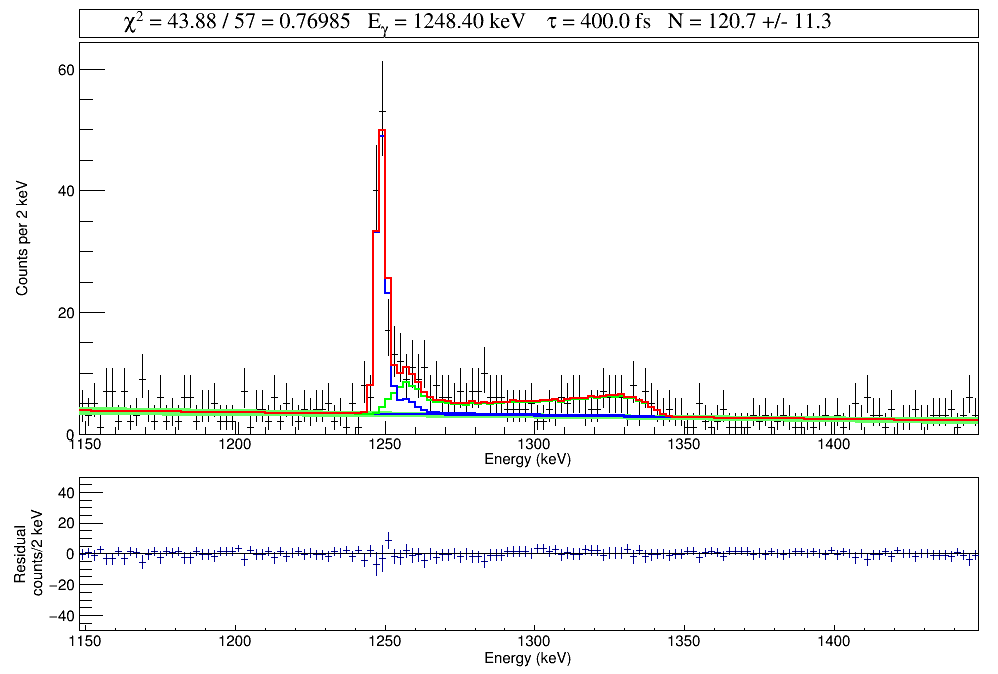 Green: τ 400 fs
Blue: τ 10000 fs
Red: 50% 400 fs + 50% 10000 fs
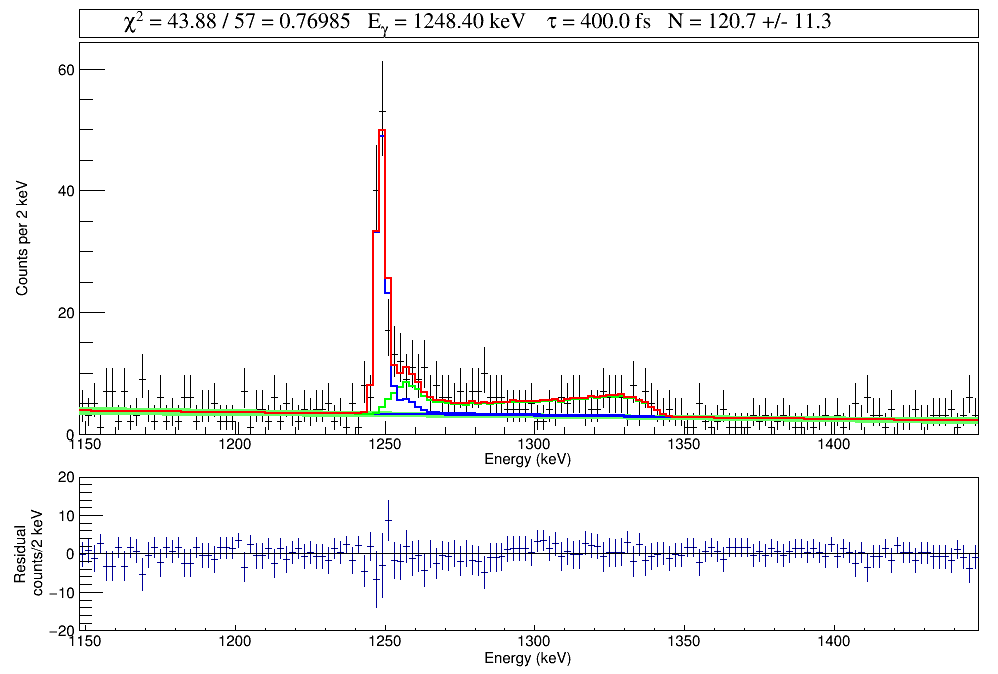 Green: τ 400 fs
Blue: τ 10000 fs
Red: 50% 400 fs + 50% 10000 fs
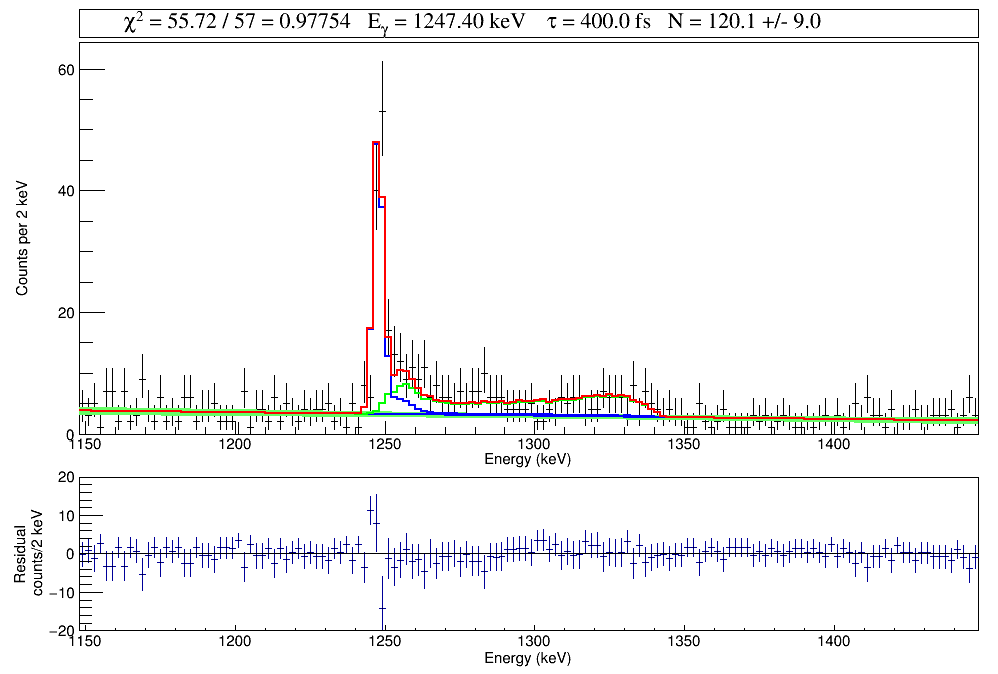 Green: τ 400 fs
Blue: τ 10000 fs
Red: 50% 400 fs + 50% 10000 fs
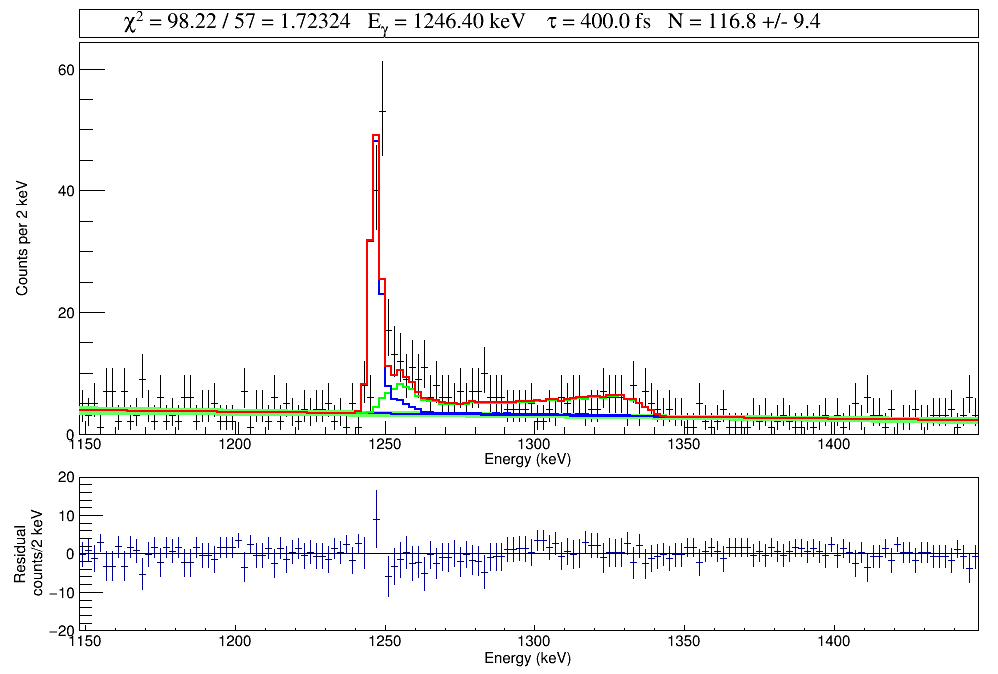 Green: τ 400 fs
Blue: τ 10000 fs
Red: 50% 400 fs + 50% 10000 fs
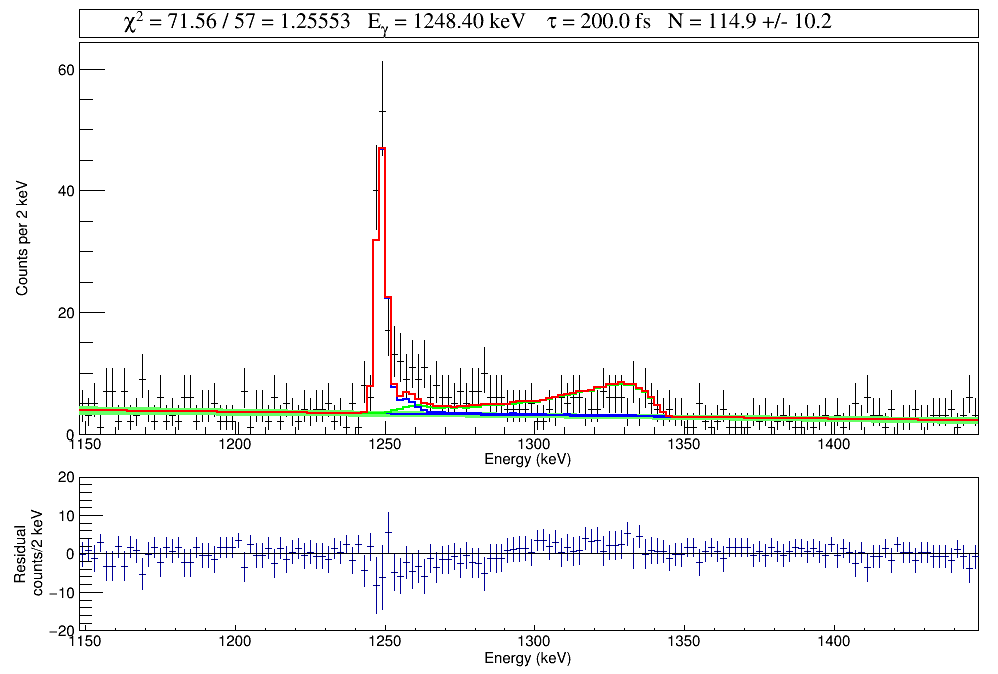 Green: τ 200 fs
Blue: τ 10000 fs
Red: 50% 200 fs + 50% 10000 fs
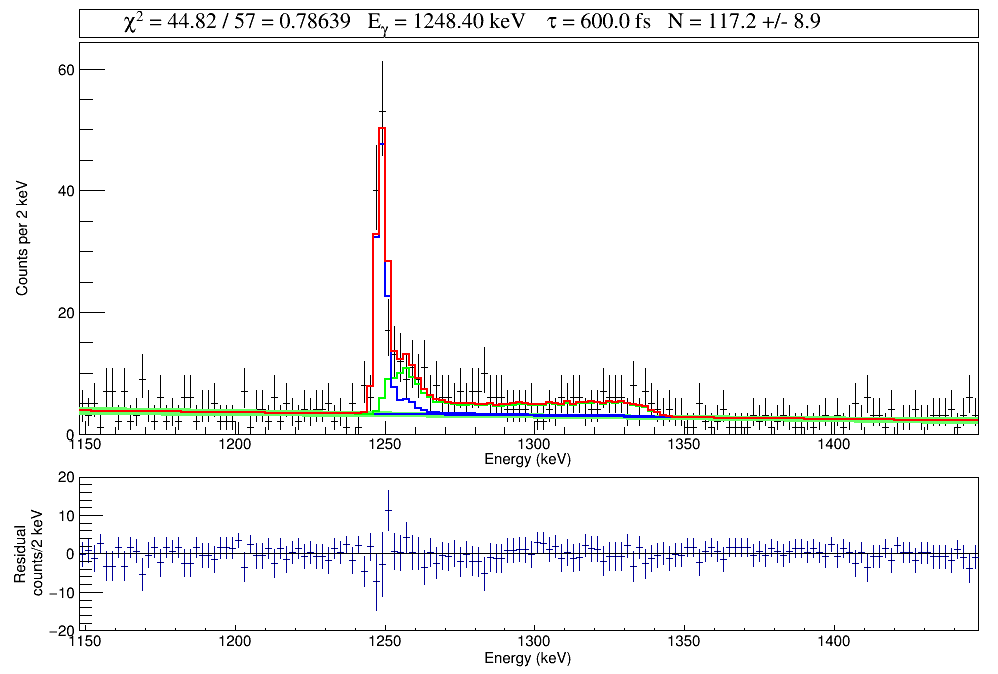 Green: τ 600 fs
Blue: τ 10000 fs
Red: 50% 600 fs + 50% 10000 fs
SP = 2.0
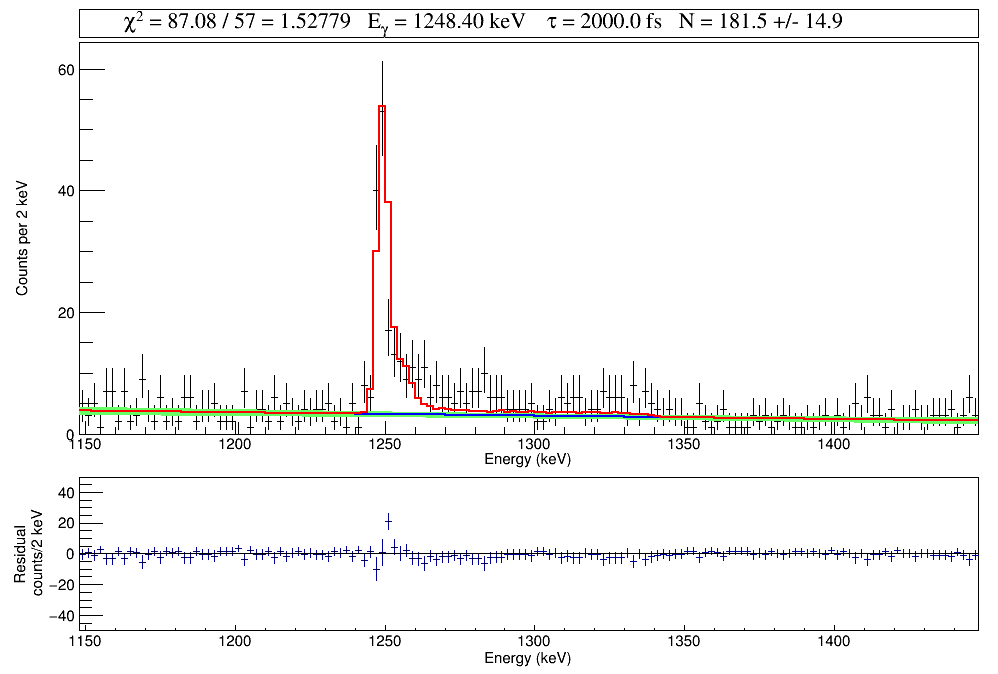 SP = 1.1
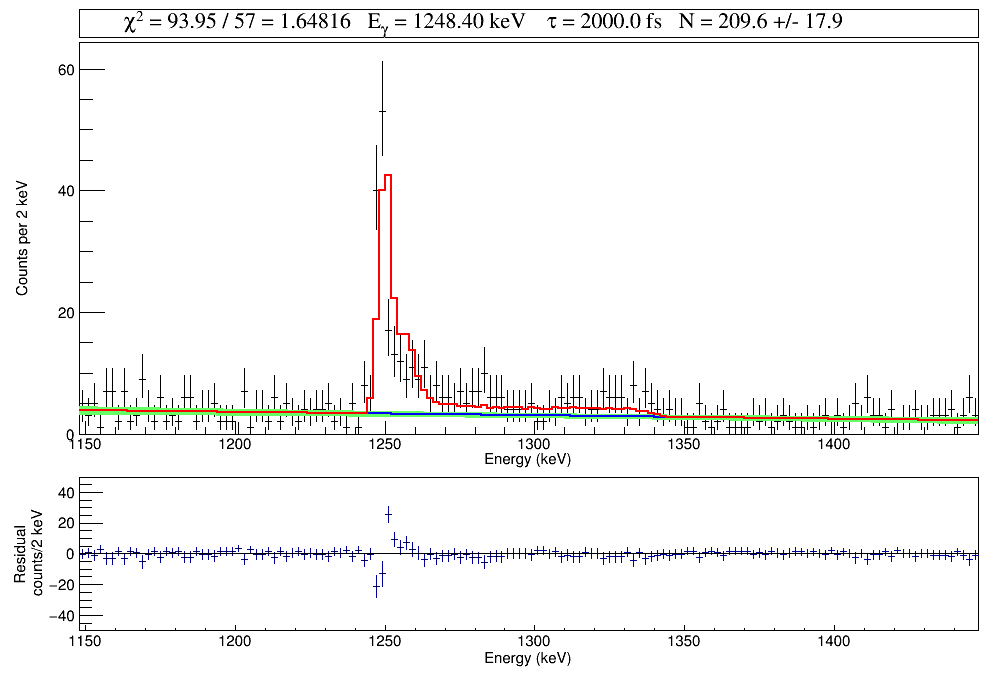 SP = 1.0
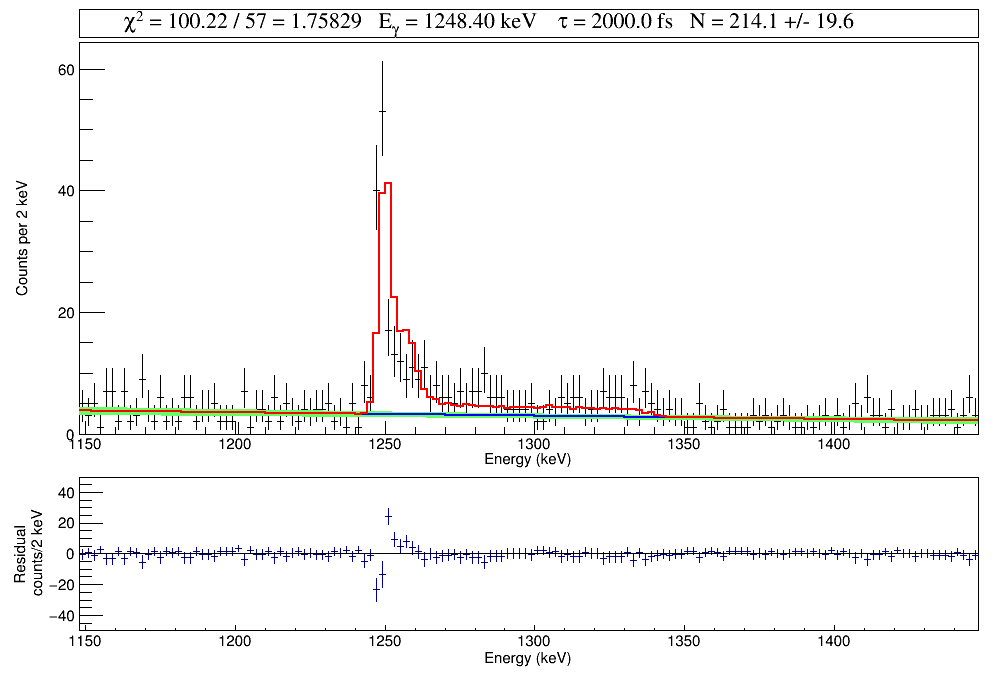 SP = 0.9
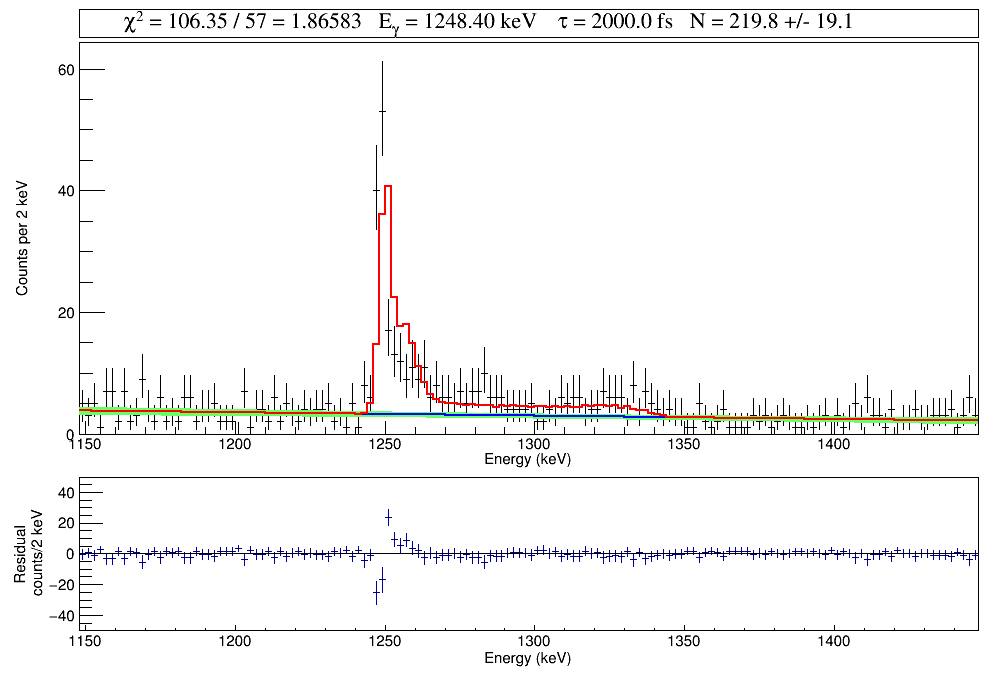 SP = 0.5
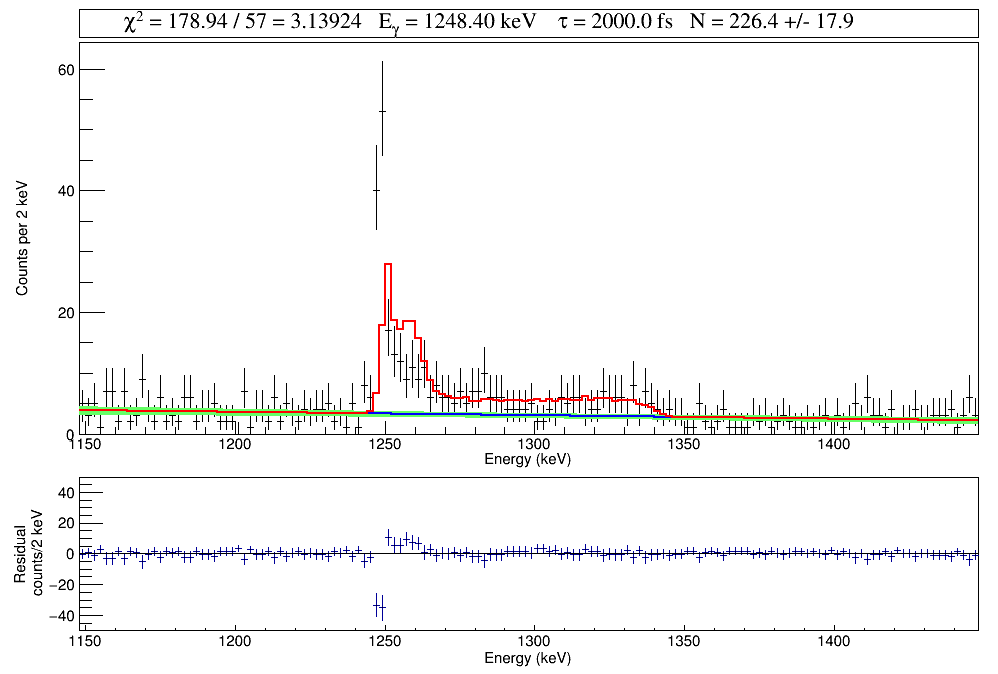 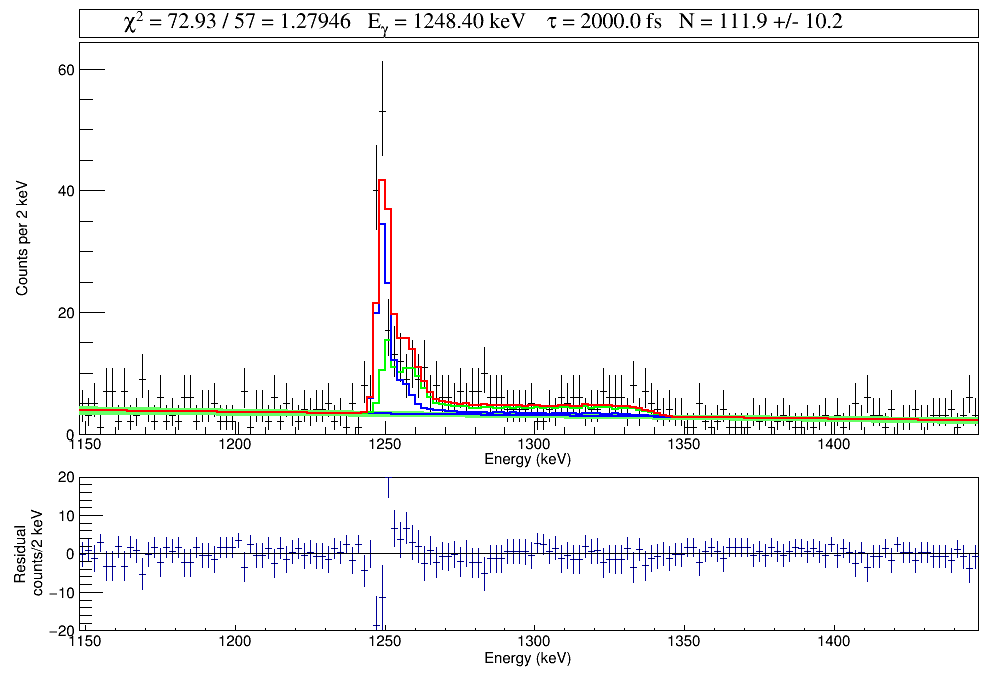 SP2.0
SP0.5
Eα = 50 MeV
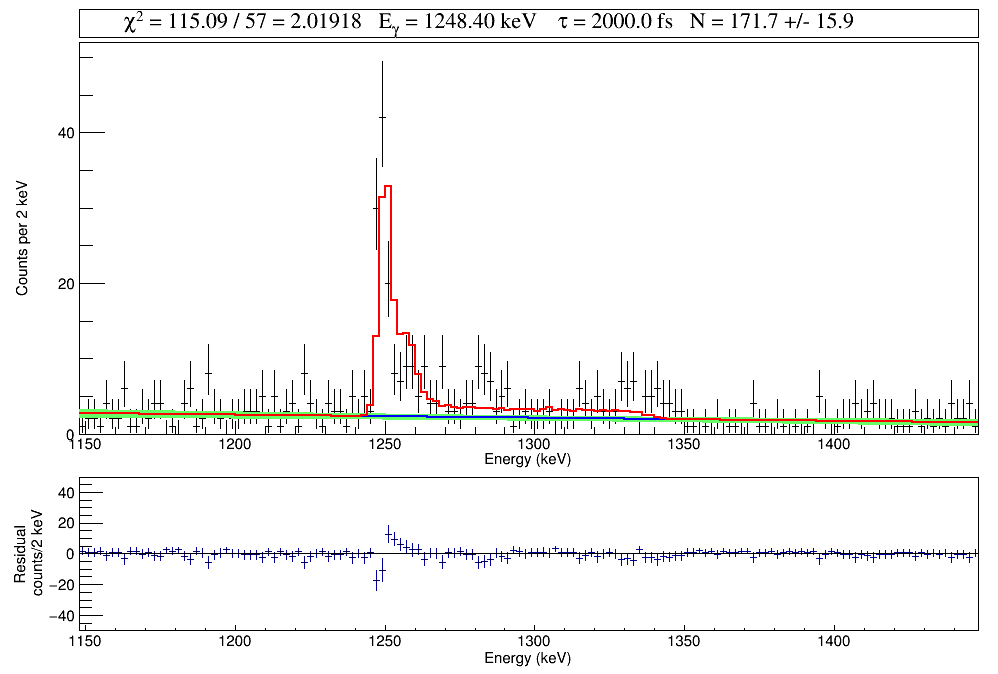 Eα = 49 MeV
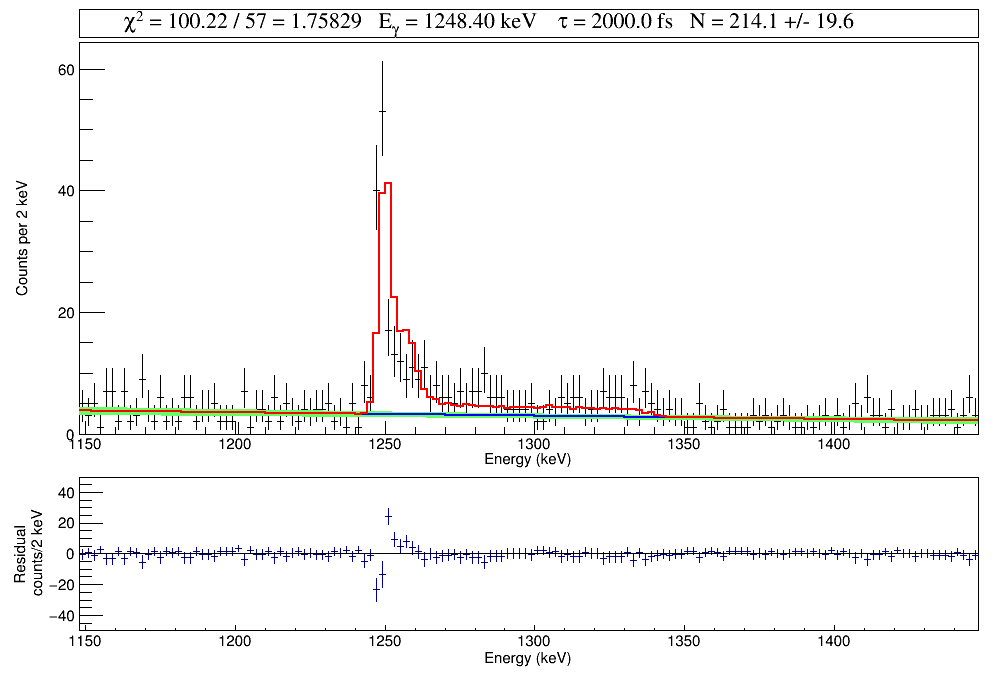 Eα = 48 MeV
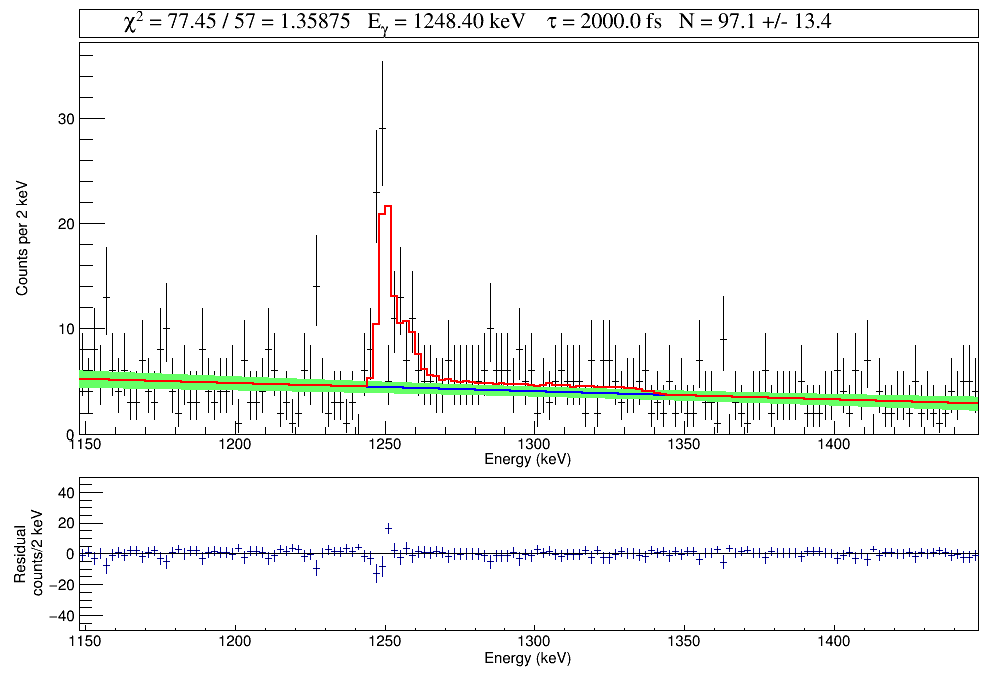 Eα = 47 MeV
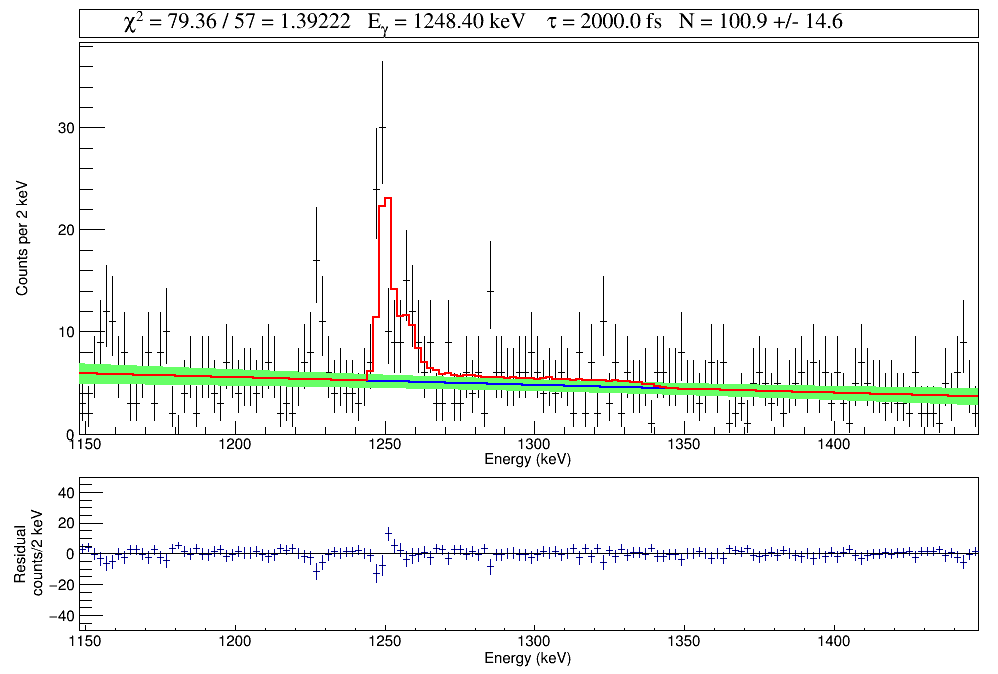 Eα = 46 MeV
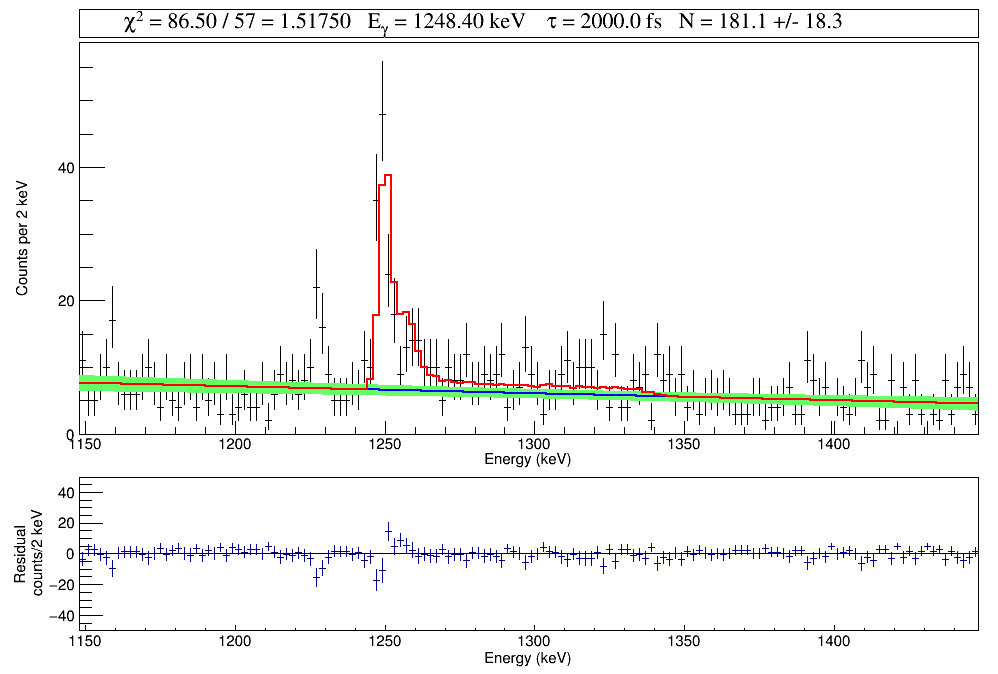 Eα = 45 MeV
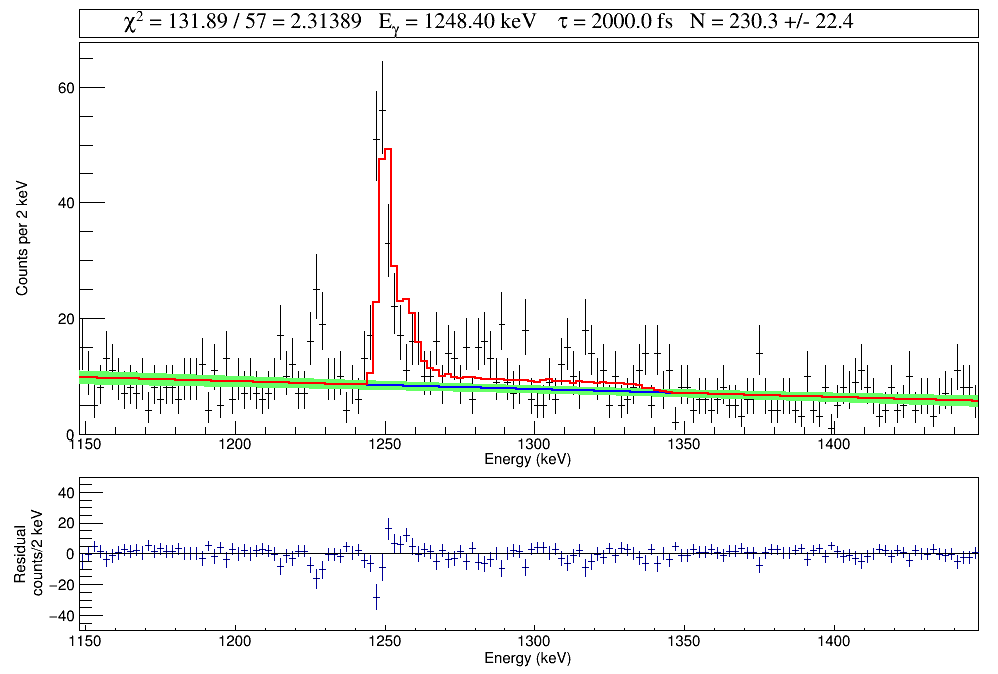 Eα = 44 MeV
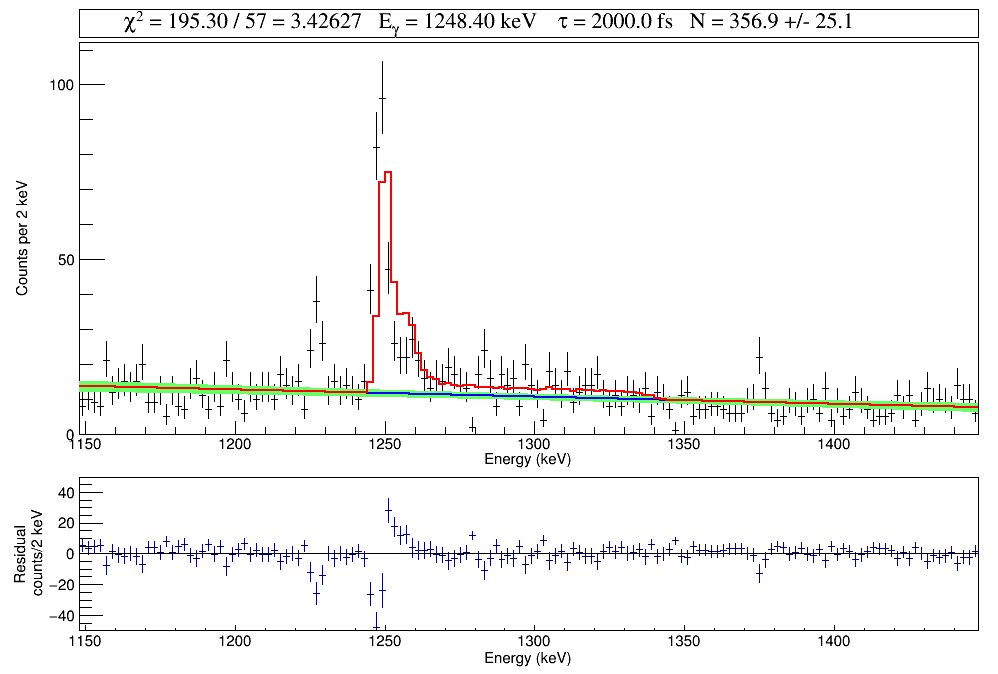 Eα = 43 MeV
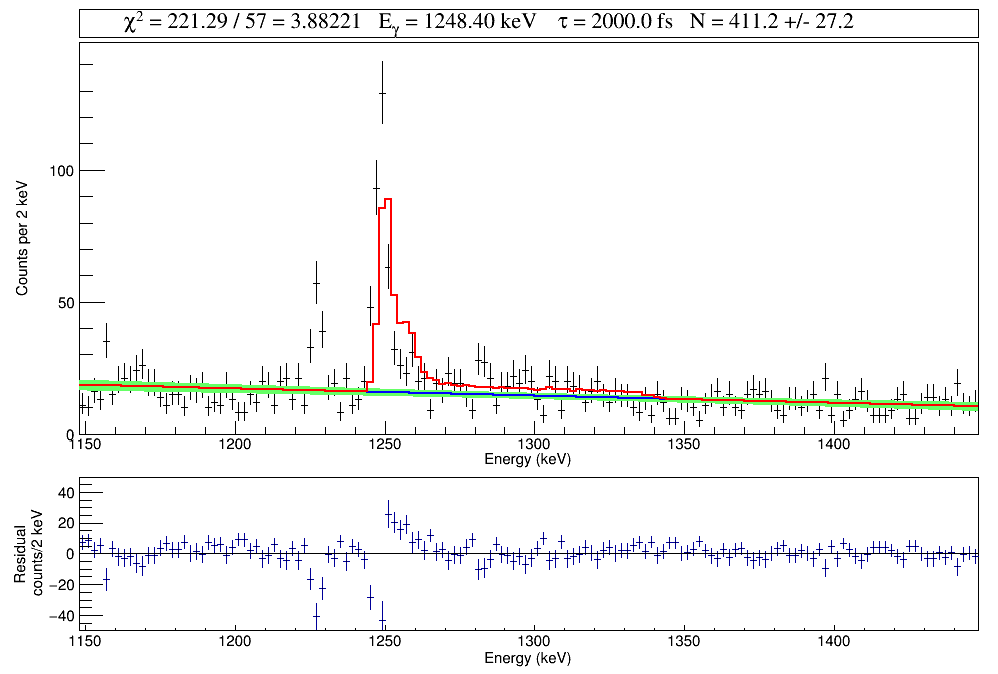 Eα = 36-50 MeV
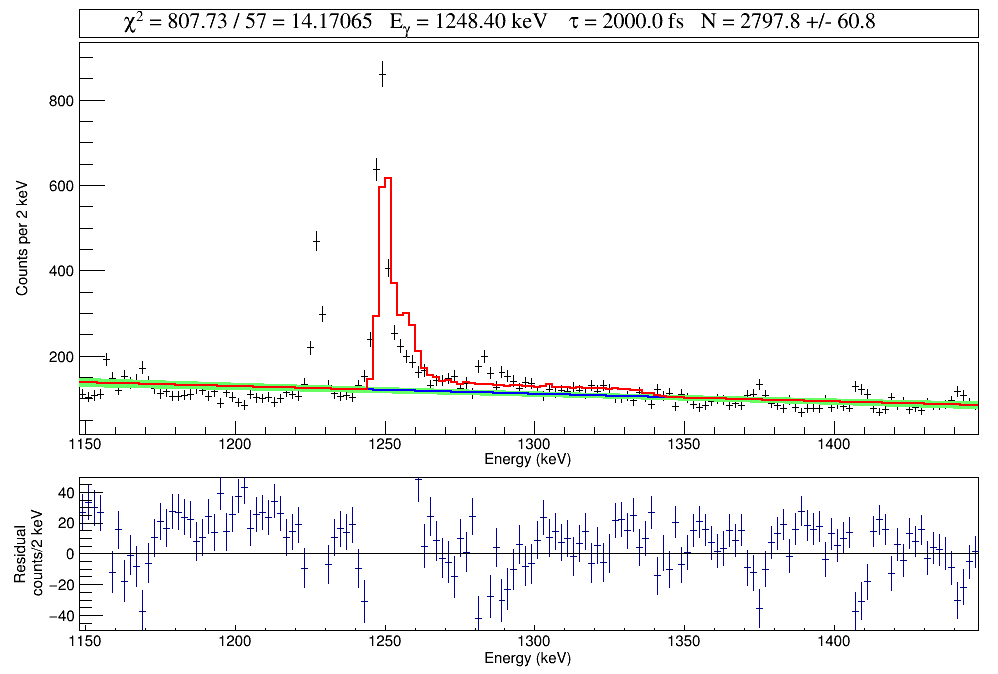 Eα = 36-50 MeV
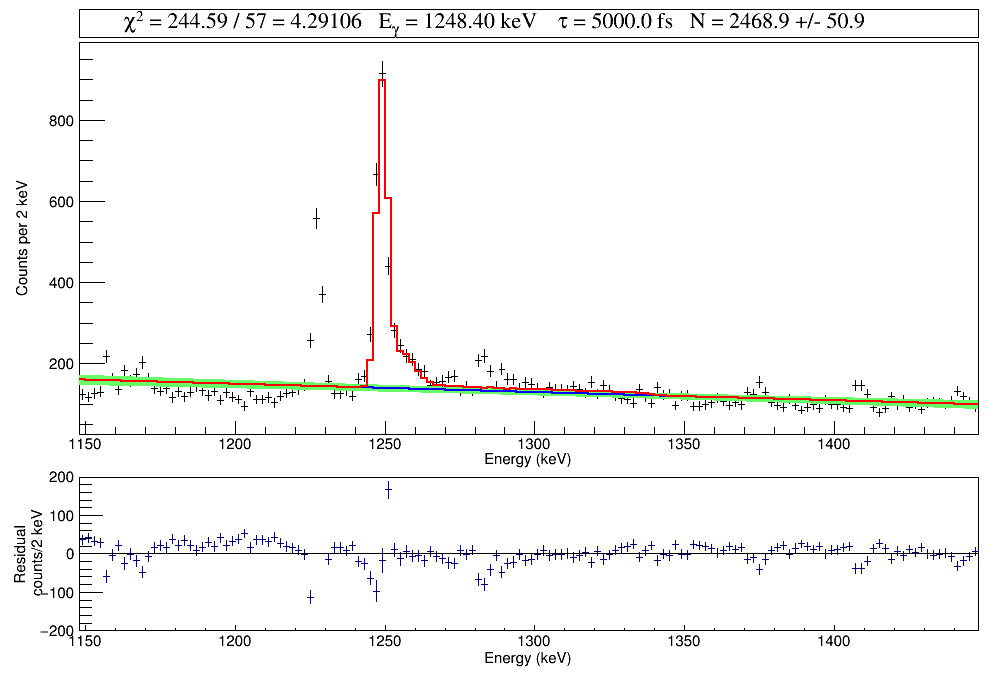 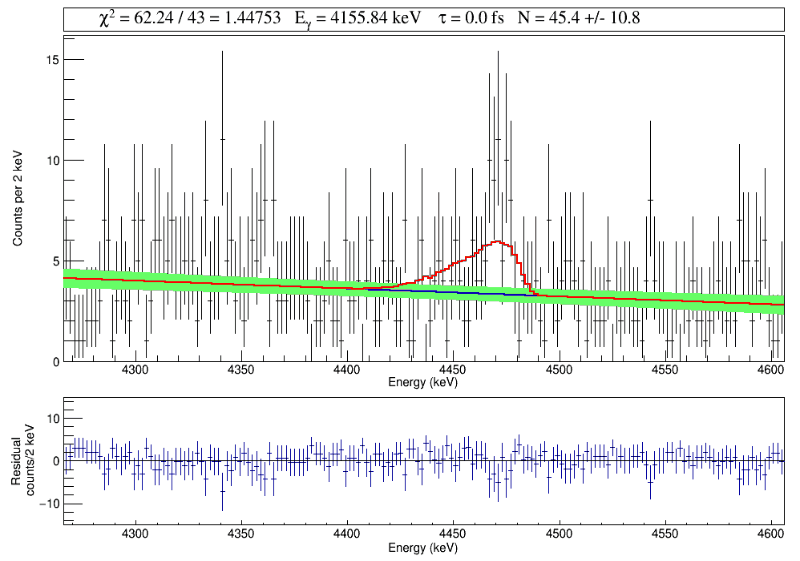 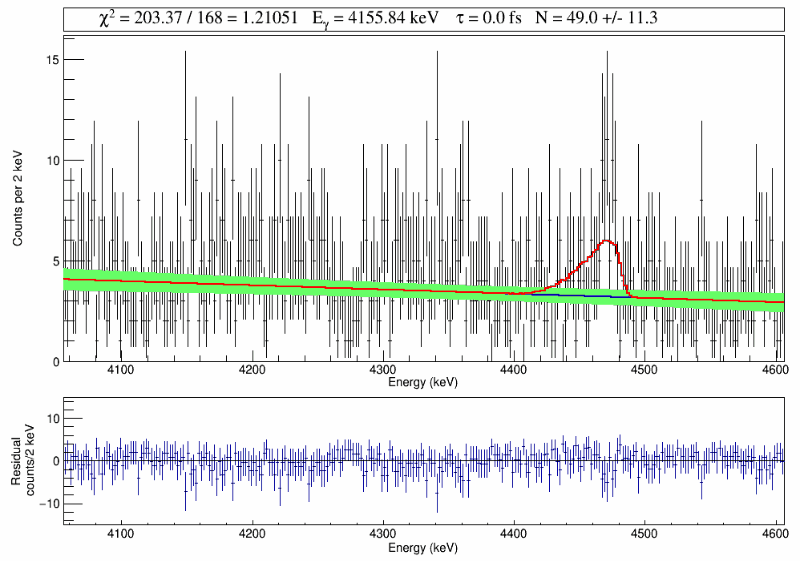 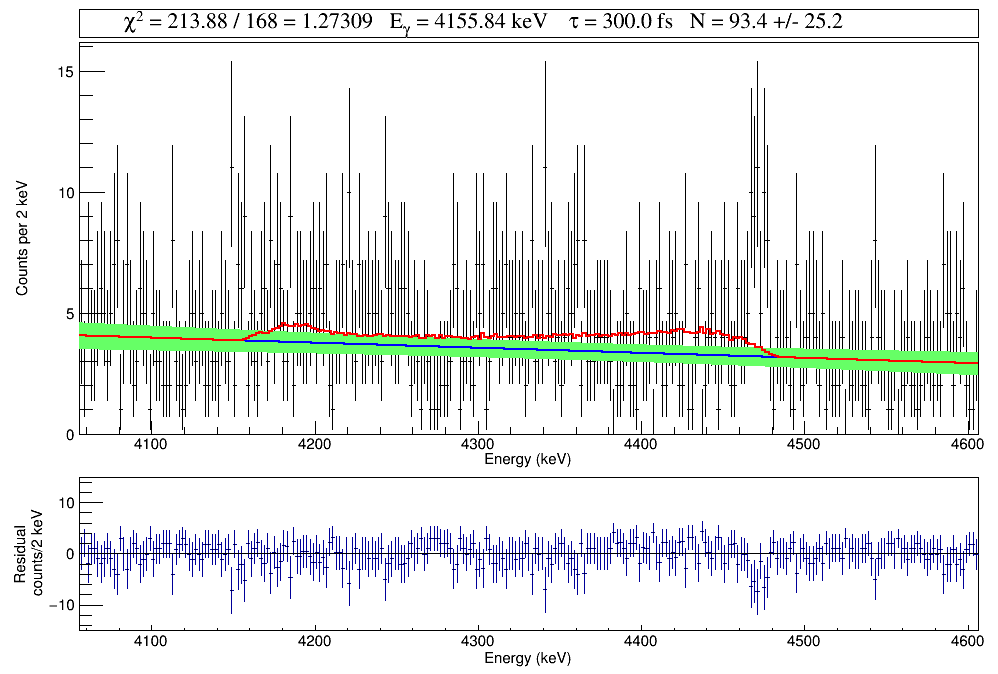 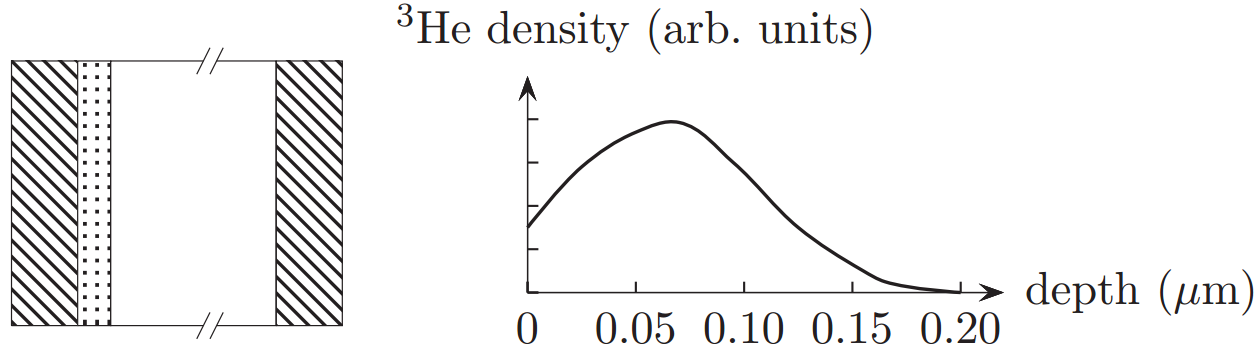 Au
22.5 μm
Au+3He
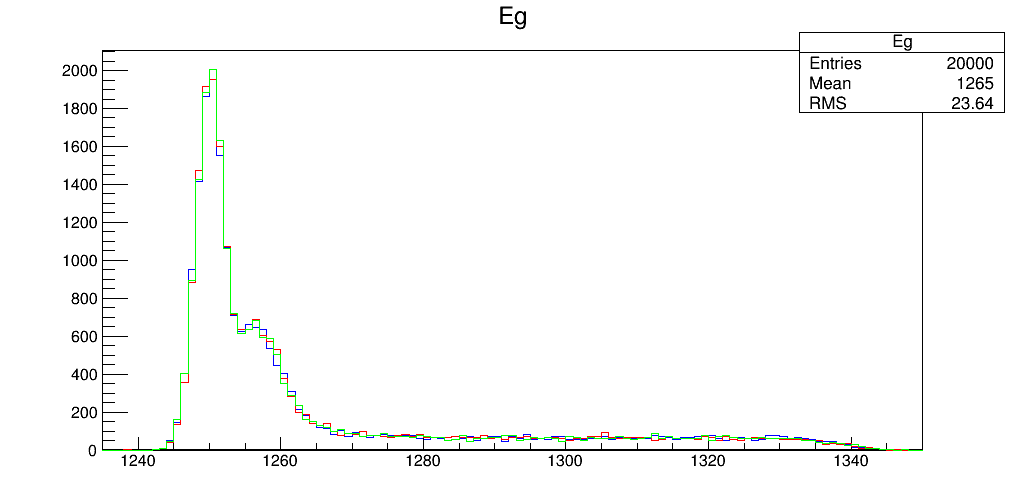 Red: areal density of 6×1017 ions/cm2Blue: areal density of 3×1017 ions/cm2
Green: areal density of 12×1017 ions/cm2
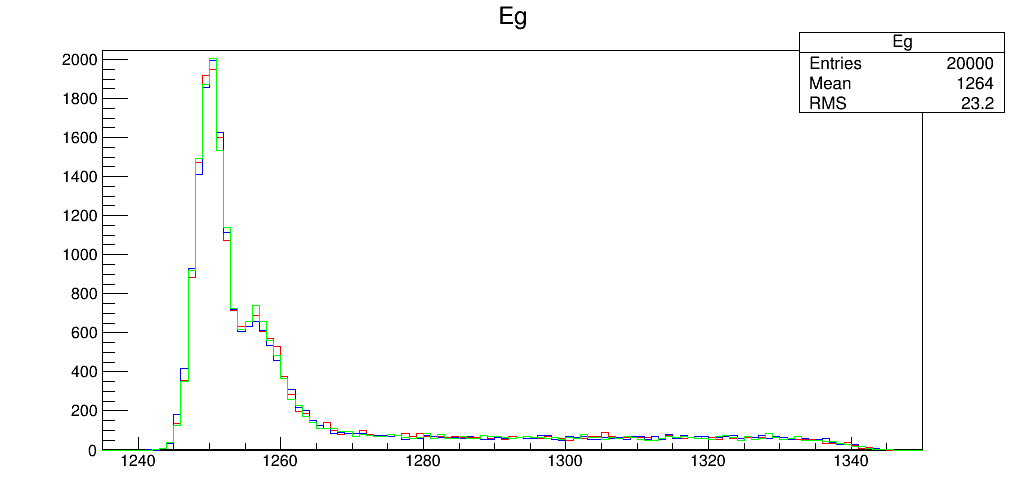 Red: volume swell proportionality 0.75
Blue: volume swell proportionality 0.375
Green:  volume swell proportionality 1.5
[Speaker Notes: TFile *_file0 = TFile::Open("D:/X/out/DSL/Eg1248/S31_Gamma1248_Eg1248.40_Tau2000.0_SP1.00_AC0.0.root")
Eg->GetXaxis()->SetRangeUser(1235,1350)
Eg->SetLineColor(2); Eg->Draw("")]
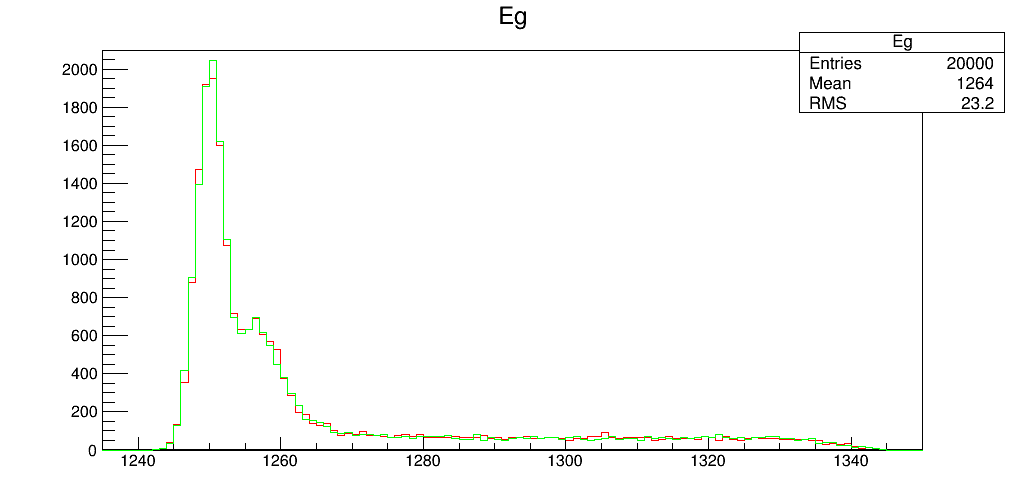 Red: implantation depth multiplicative factor 1.0
Green:  implantation depth multiplicative factor 2.0
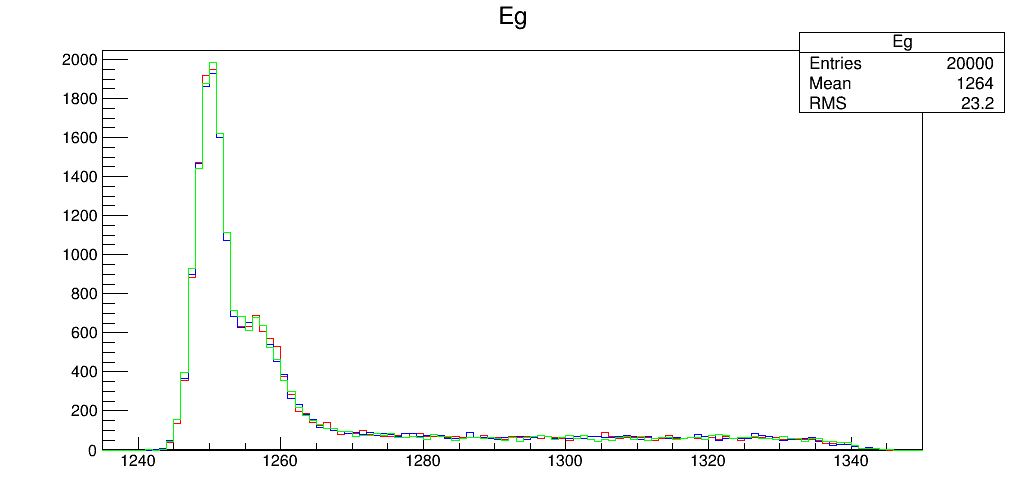 Red 
Blue
Green
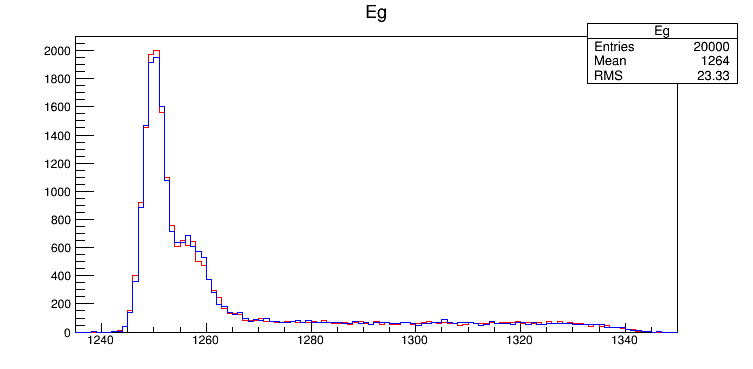 Red: diameter of collimator 4.0 mmBlue:  diameter of collimator 6.4 mm
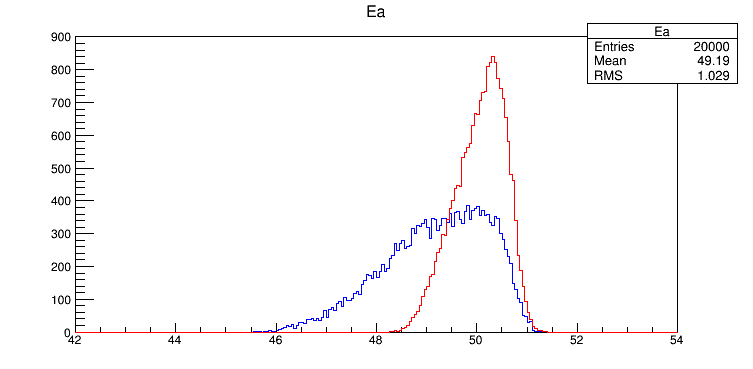 Red: diameter of collimator 4.0 mmBlue:  diameter of collimator 6.4 mm
Scott Pratt et al., Phys. Rev. Lett. 114, 202301 (2015).
1400 full model runs to train the emulator

L. Yang et al., Phys. Lett. B 807, 135540 (2020).
1000 parameter sets to train the emulator
Jonah E. Bernhard  et al., Nat. Phys. 15, 1113 (2019).
500 each, a total of 1,000 model evaluations.

24206 full model runs to train the emulator
One thing: there is a default correlation length that you should be sure and change in the parameters file. I think it is set at 0.01 which is far too small for most applications. It might be the “EMULATOR_SCALE” parameter in settings.dat. Something on the order of unity might be a good place to start.
Scott Pratt
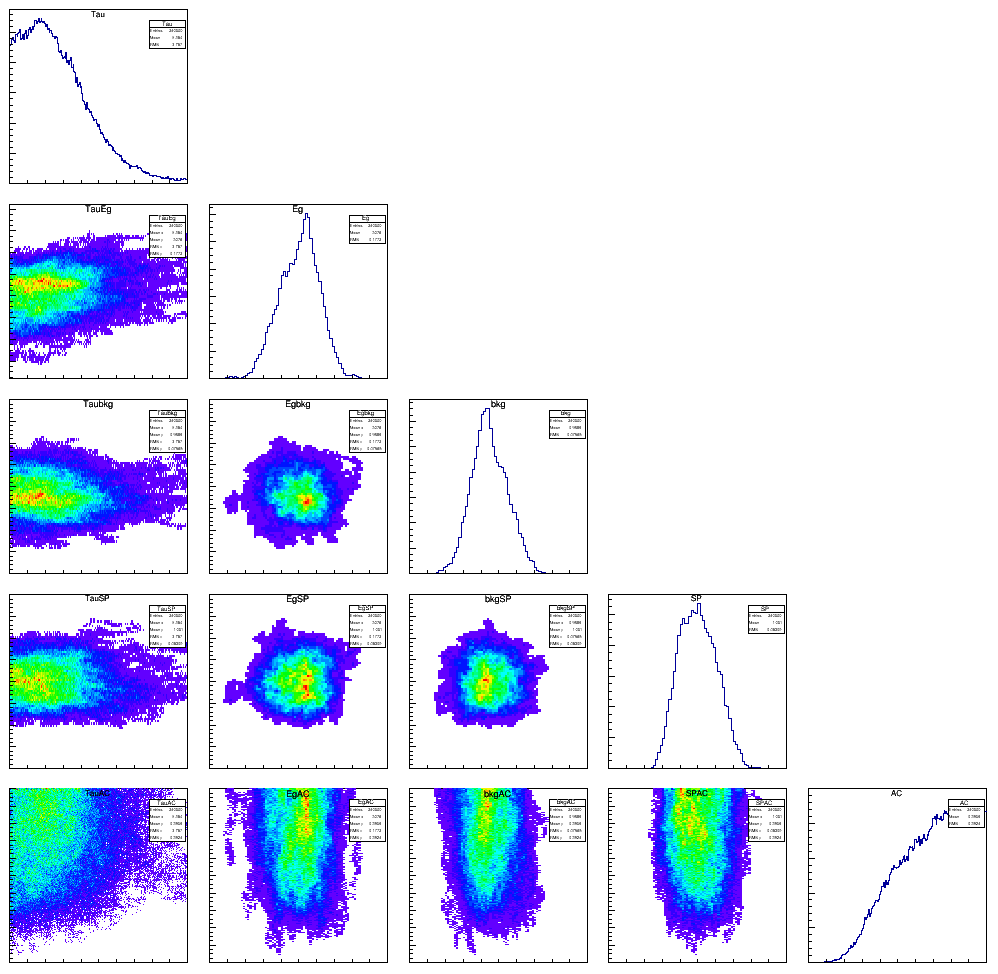 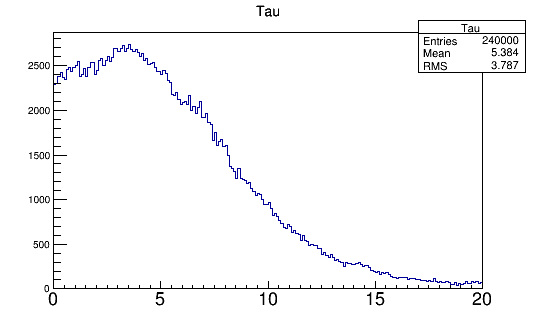 Scale = 1
Nugget = 0.001
Lifetime
Uniform prior
90% CL
Upper limit = 10.6 fs
Eγ
Gaussian prior
Lifetime
Posterior distribution
Background
Gaussian prior
Stopping power
Gaussian prior
Angular correlation
Uniform prior
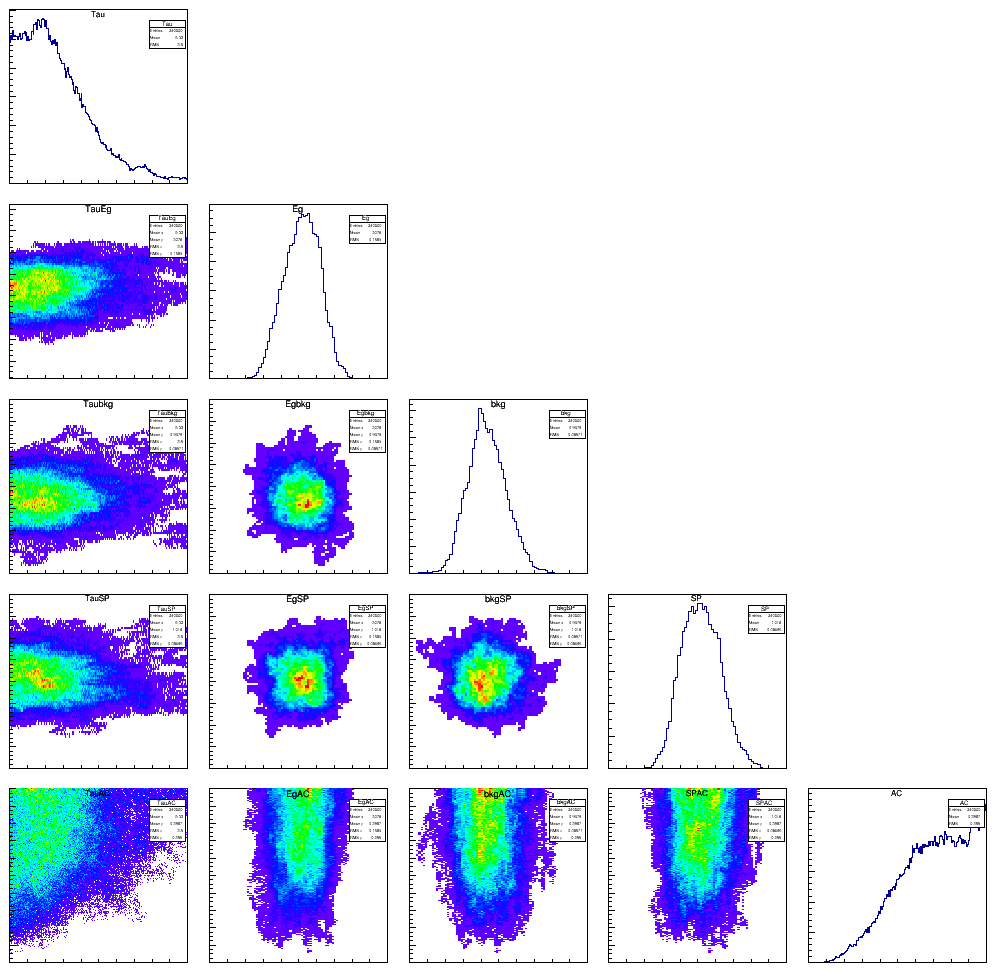 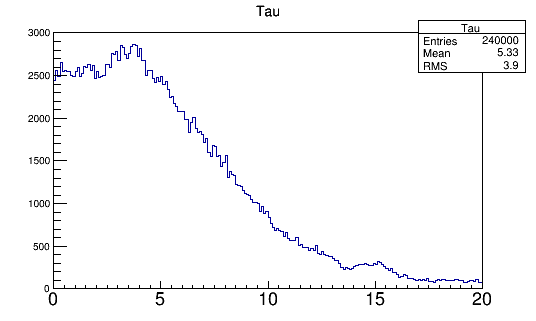 Scale = 0.01
Nugget = 0.001
Lifetime
Uniform prior
90% CL
Upper limit = 10.7 fs
Eγ
Gaussian prior
Lifetime
Posterior distribution
Background
Gaussian prior
Stopping power
Gaussian prior
Angular correlation
Uniform prior
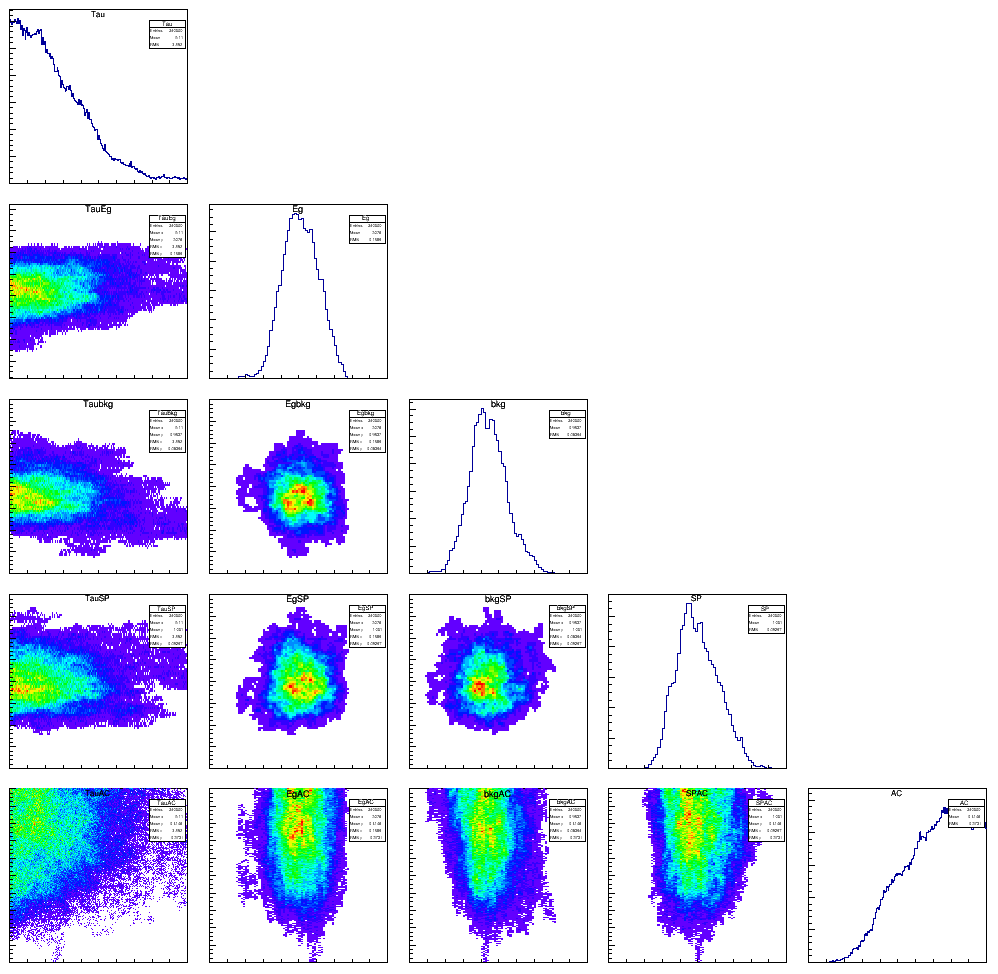 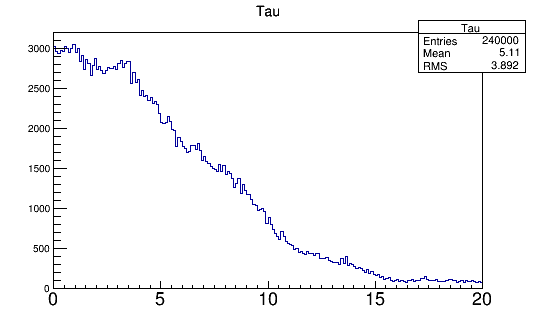 Scale = 0.01
Nugget = 0.1
Lifetime
Uniform prior
90% CL
Upper limit = 10.4 fs
Eγ
Gaussian prior
Lifetime
Posterior distribution
Background
Gaussian prior
Stopping power
Gaussian prior
Angular correlation
Uniform prior
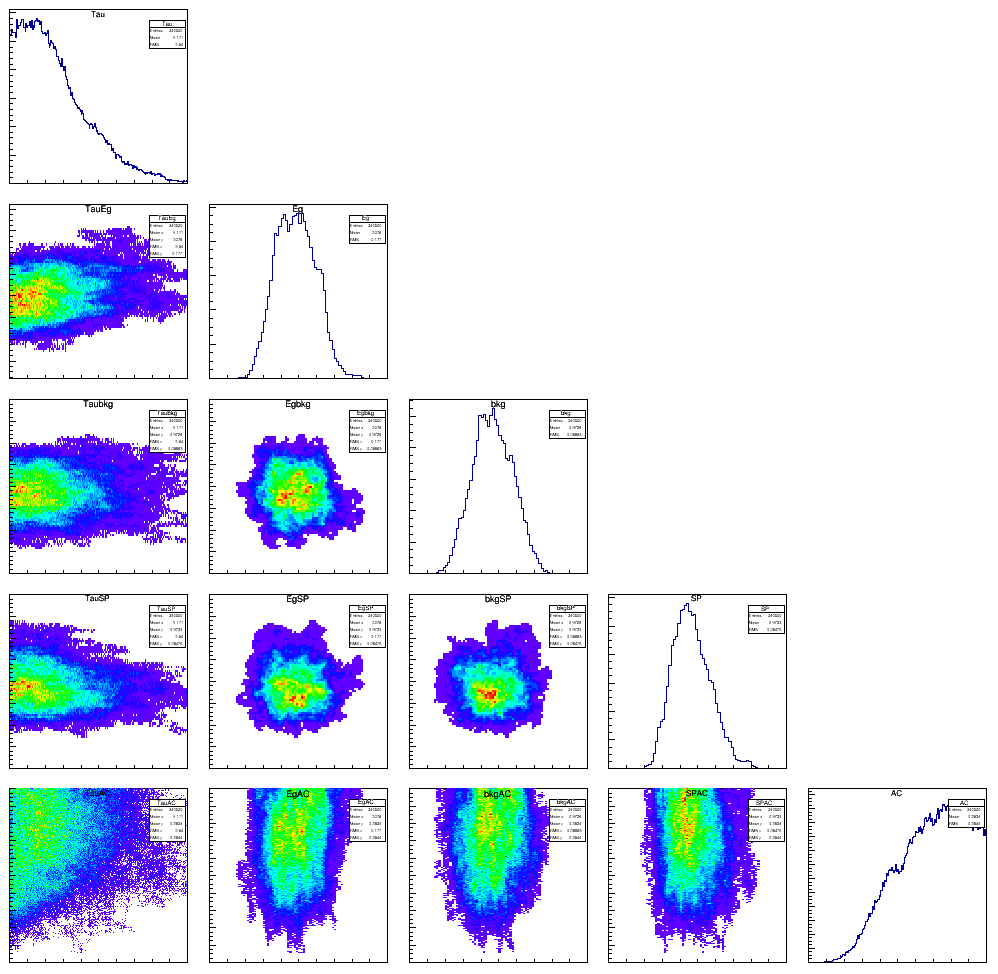 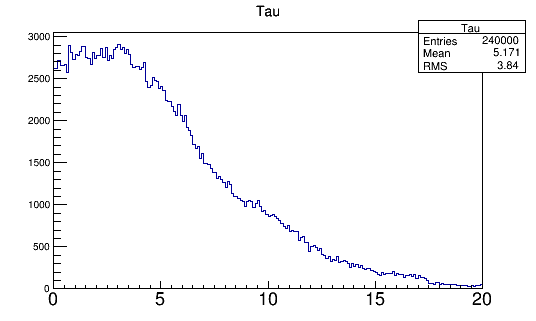 Scale = 1
Nugget = 0.1
Lifetime
Uniform prior
90% CL
Upper limit = 10.7 fs
Eγ
Gaussian prior
Lifetime
Posterior distribution
Background
Gaussian prior
Stopping power
Gaussian prior
Angular correlation
Uniform prior
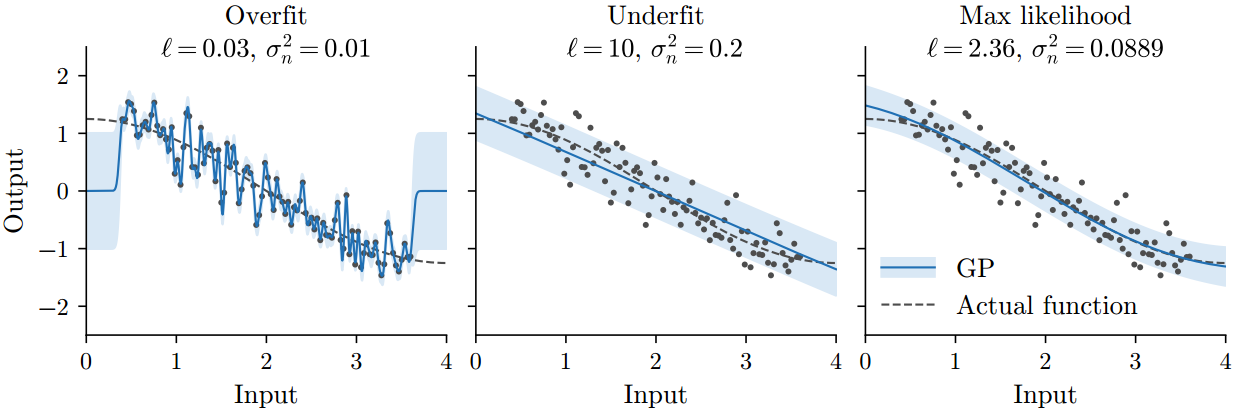 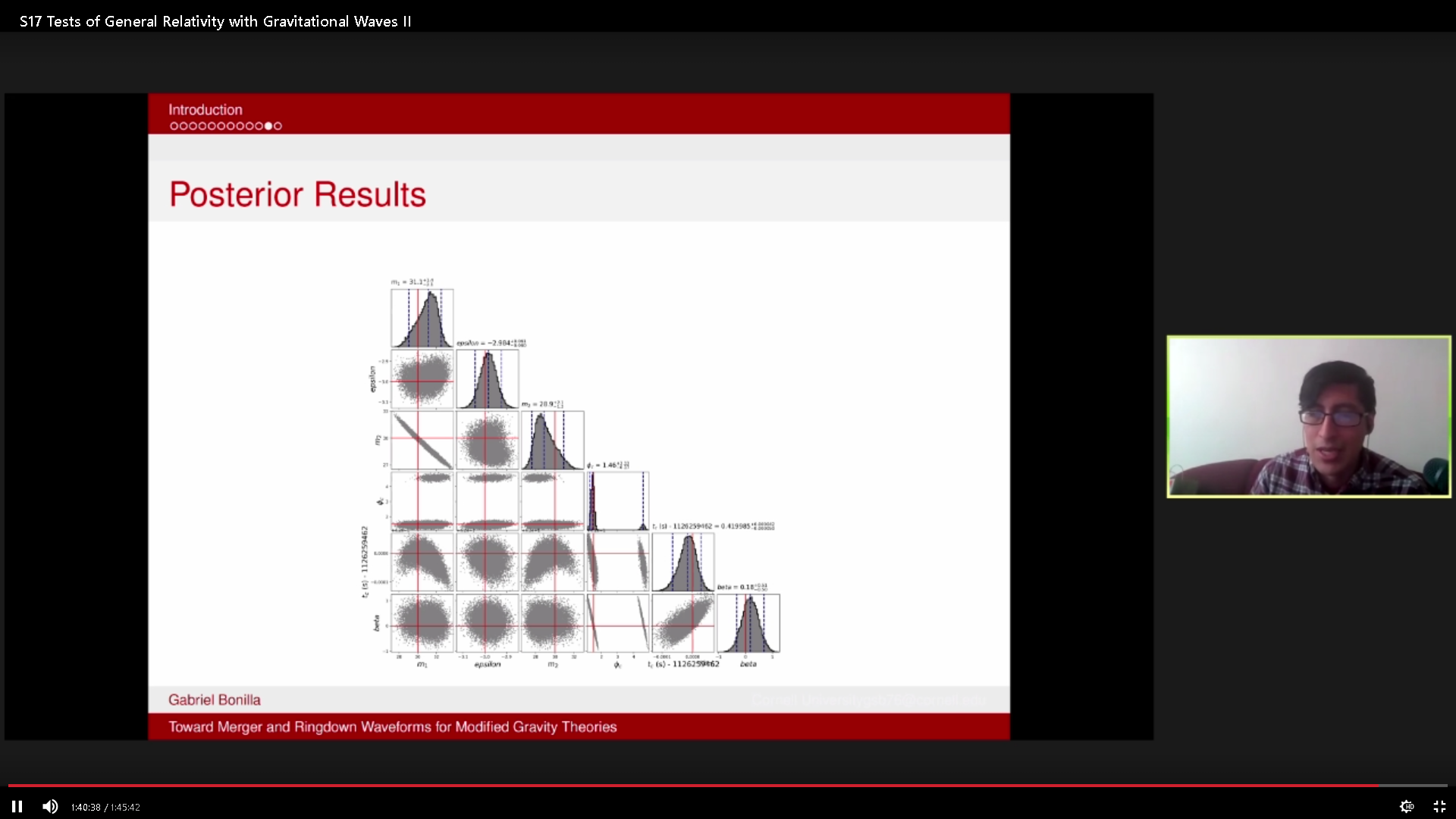 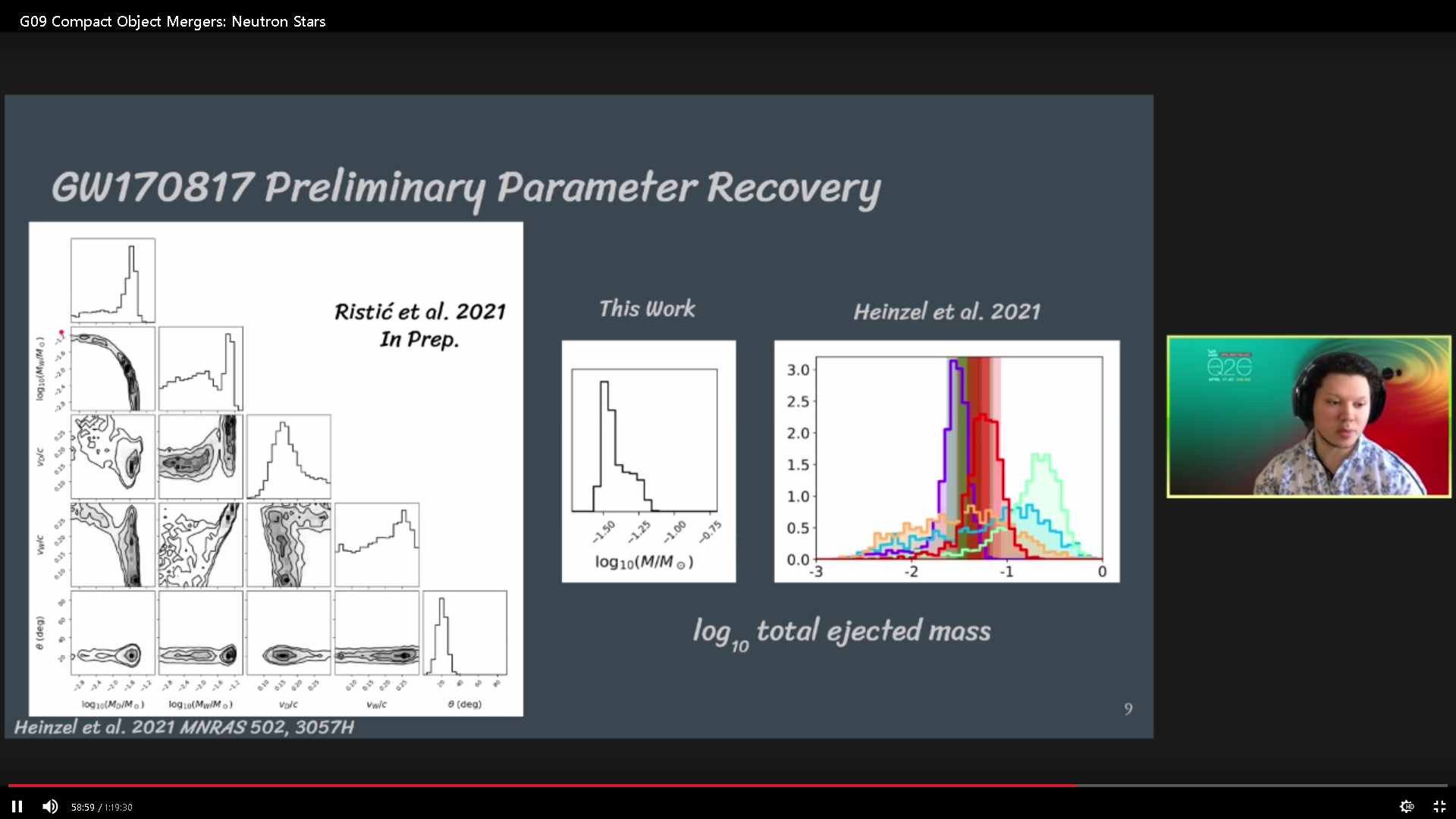 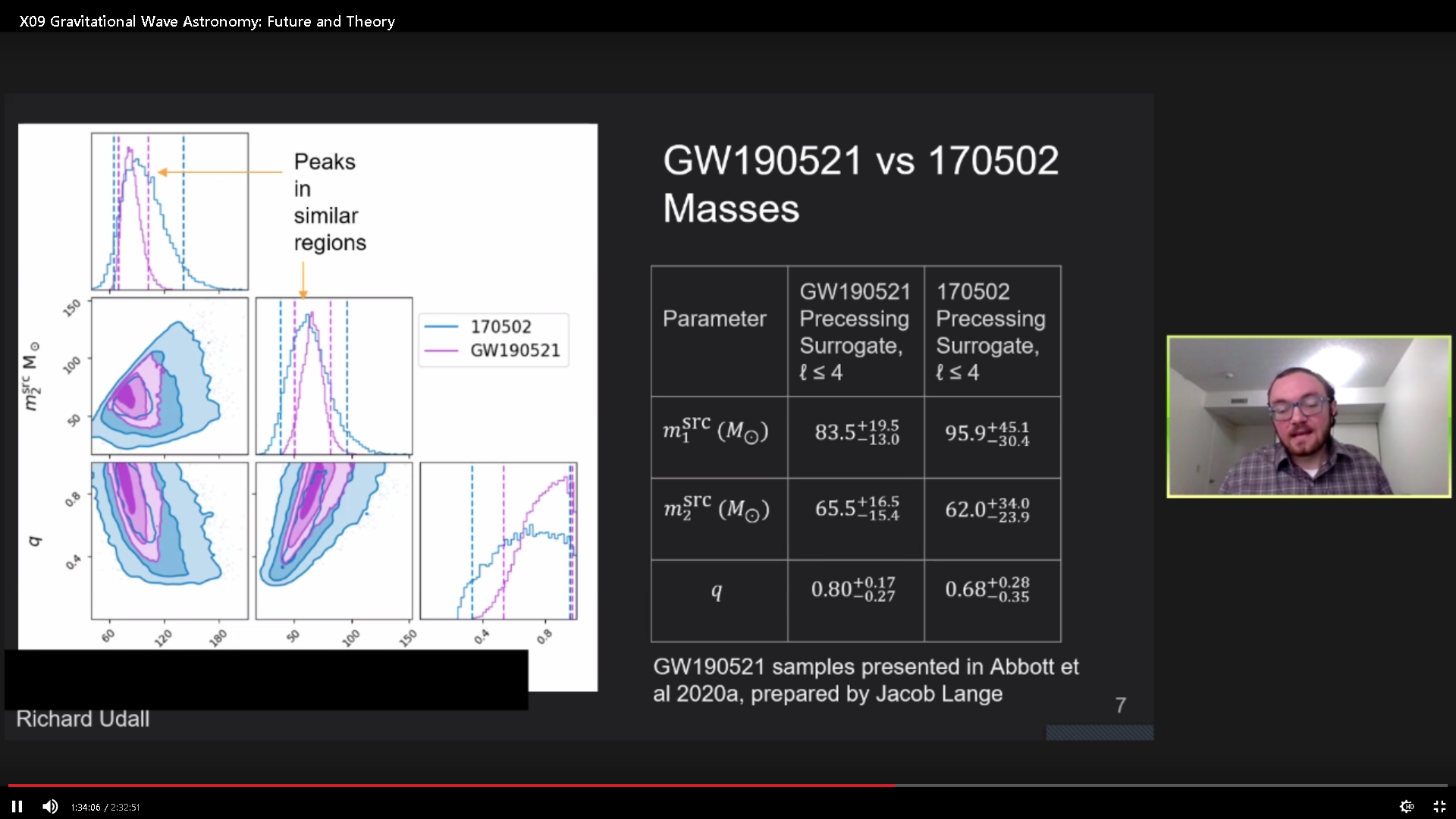 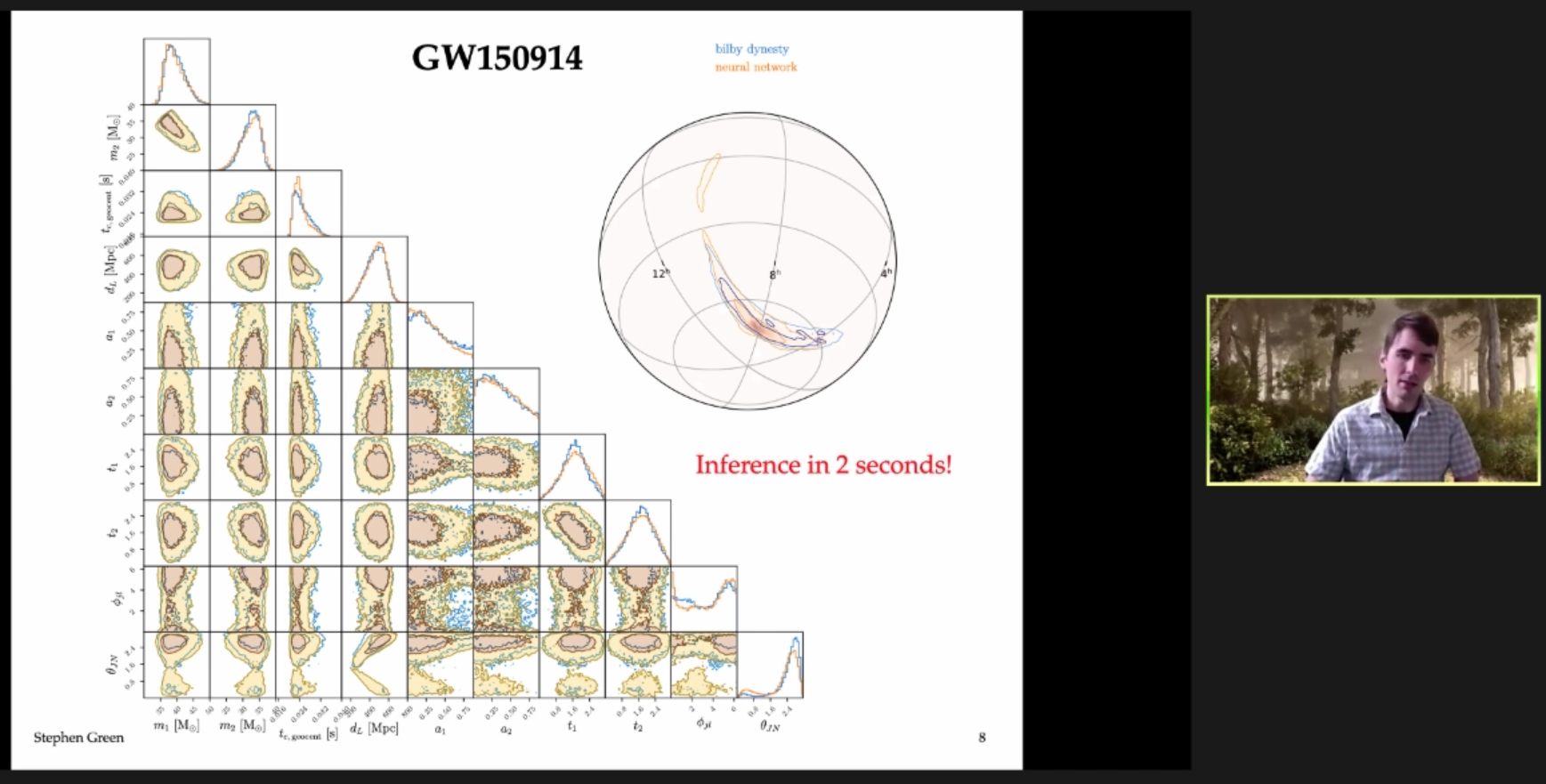 12C(13C, α)21Ne, 3He(16O, p)18F
Targets:
Self-supporting Carbon foils 2-4 μg/cm2 (unbacked) + 25 μm nickel foil placed 2 mm behind
Carbon evaporated on to a 25 μm nickel foil (backed)
α particles were detected in a silicon surface barrier detectorγ rays in coincidence with α particles were  detected by Ge(Li)
L. K. Fifield et al., Nucl. Phys. A 398, 107 (1983). Lifetime of the 2795 keV  level in 21Ne
a variant of the Doppler-shift attenuation method.
W. N. Catford et al., Nucl. Phys. A 407, 255 (1983). Lifetime of the 1.04 MeV 0+, T = 1 state in 18F
a refinement of the Doppler-shift attenuation method.
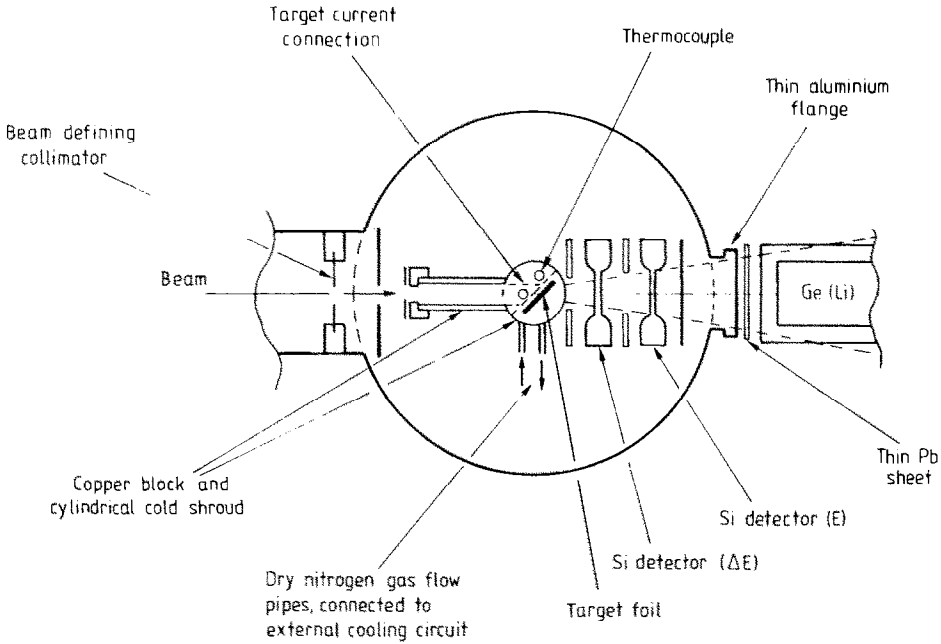 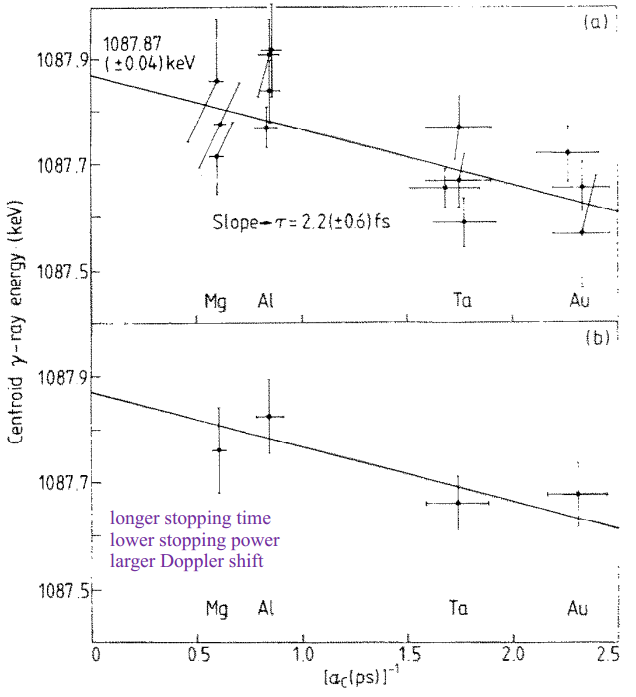 The stopping time of ions in material is of the order of ~0.5 psec. Hence for lifetimes above 250 fsec, you can measure the line shape of the Doppler shifted gamma rays, since the line shape contains a combination of the stopped and Doppler shifted components. 
 
For lifetimes below 250 fsec you only see the Doppler shifted line shape, since the nucleus decays long before it stopped in the material. 
 
In the vDSAM you implant 3He into various materials with different stopping powers: magnesium, aluminum, nickel, gold, bismuth etc. whatever you can find. Since the concentration of the 3He is small (recall the blistering limit is 6x10^17 3He/cm^2), the recoiling nuclei experience the DE/Dx stopping power of the different host material leading to different rate of slowing down (deceleration). As a consequence, the centroid of the Doppler shifted line shape is shifted between the different host materials. By plotting the centroid of the Doppler shifted line, as a function of the DE/Dx of the host material you can figure out the lifetime as done by Fifield et al. and Catford et al. in 21Ne (7.9 fsec) and 18F (2.2 fsec), in the attached papers.
[Speaker Notes: Tantalum, Tungsten, Molybdenum]
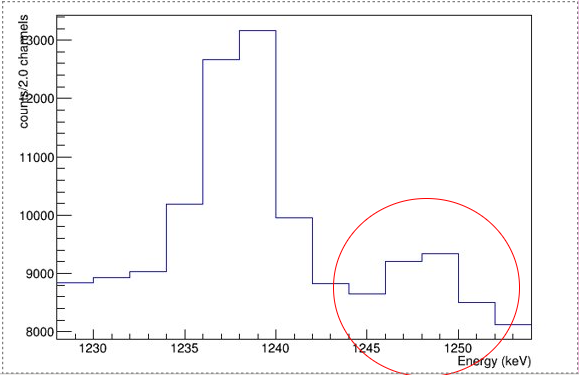 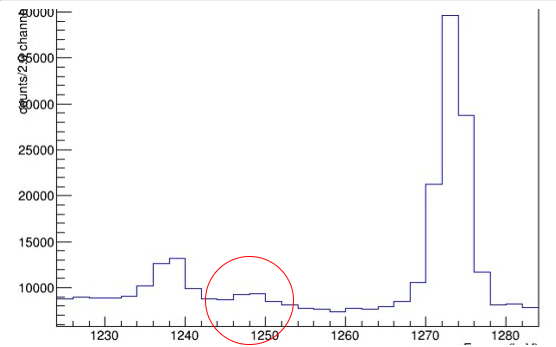 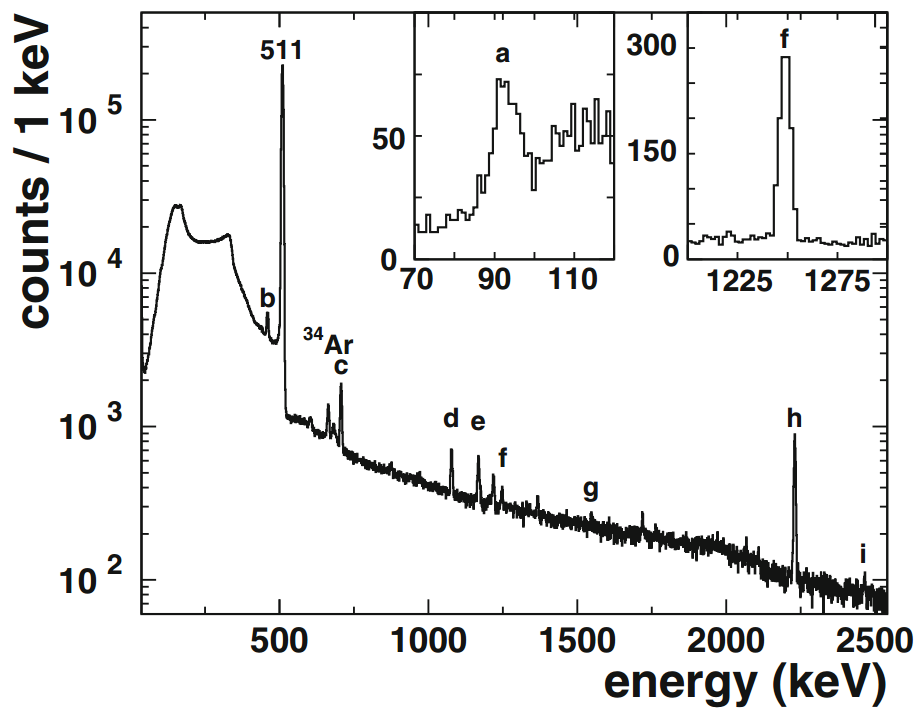 32Ar B. Blank et al., Eur. Phys. J. A 57, 28 (2021). Detailed study of the decay of 32Ar
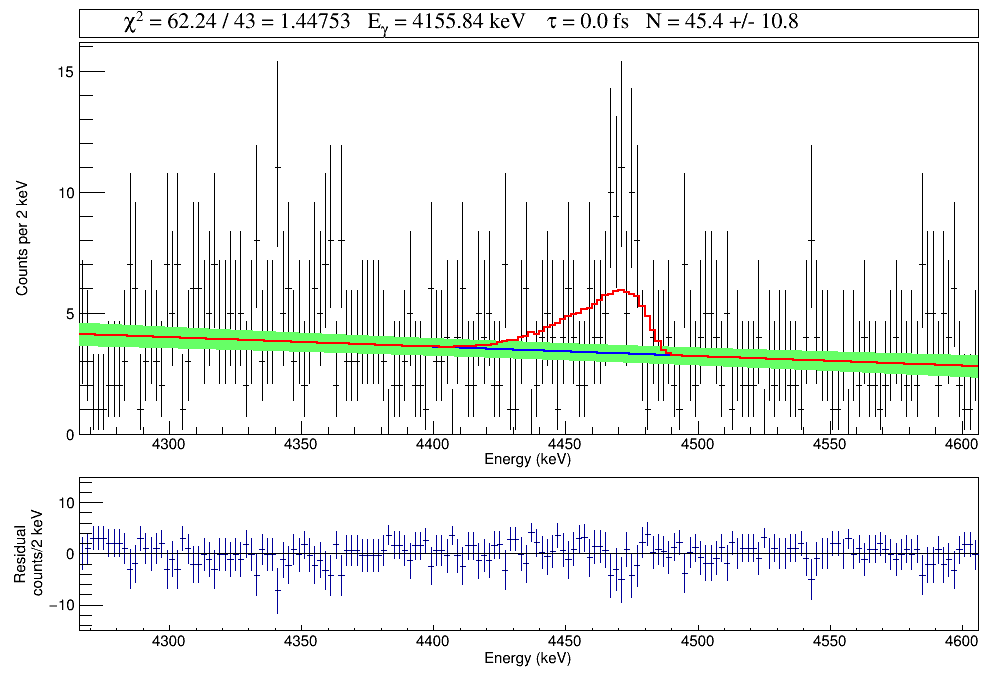 α: 39±1 MeV
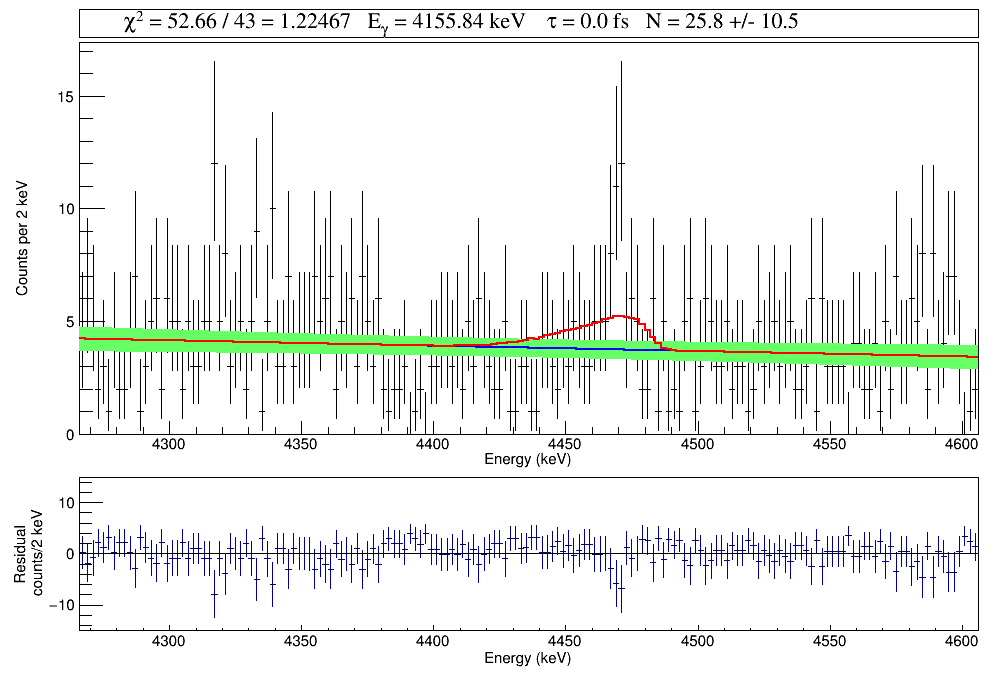 α: 40±1 MeV
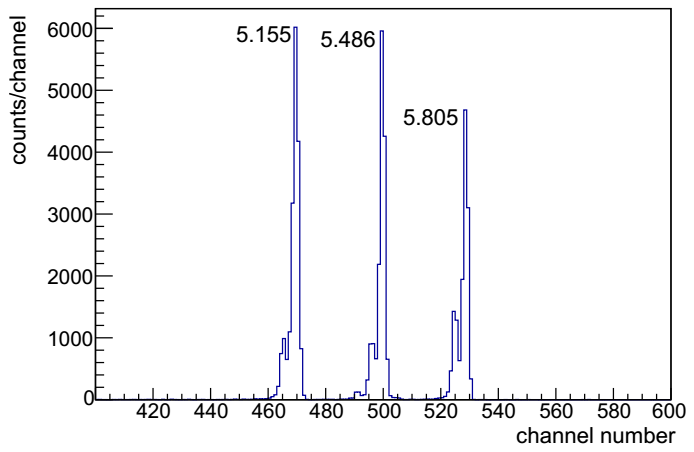 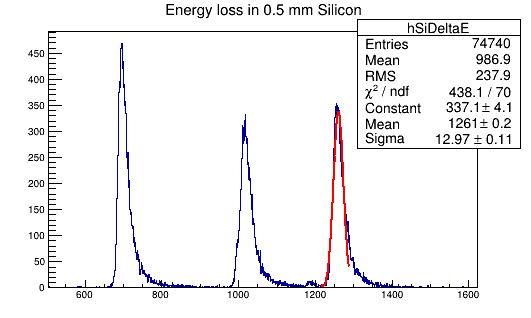 00982.root
The resolution for each silicon detector was determined to be 0.8%
—— Cathleen Thesis
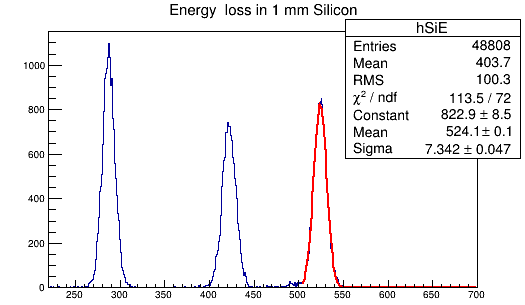 01145.root
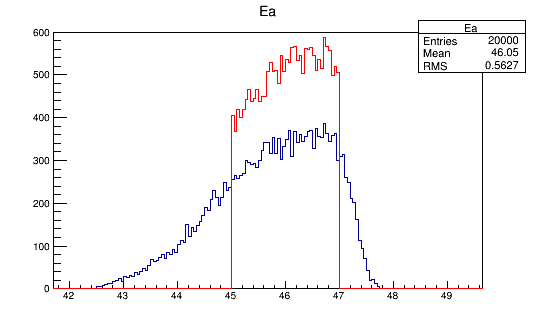 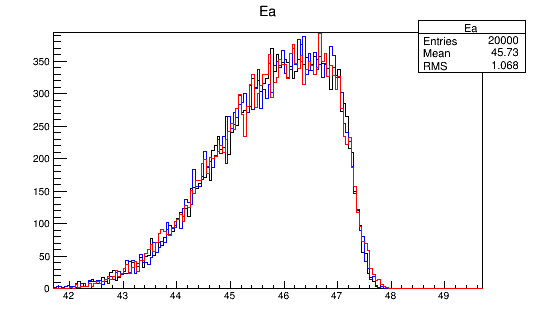 FWHM = 54 keV
Black: Res = 0%
Blue: FWHM = 54 keV (Oliver)
Red: Res = 0.8% (Cathleen)
Green: Res = 8% (Test)
Diameter (Φ = 6.4 mm)
Distance (D = 14.04 mm)
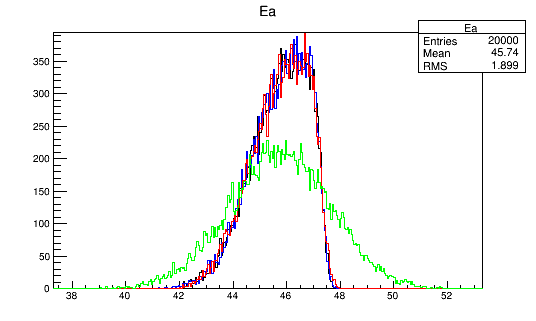 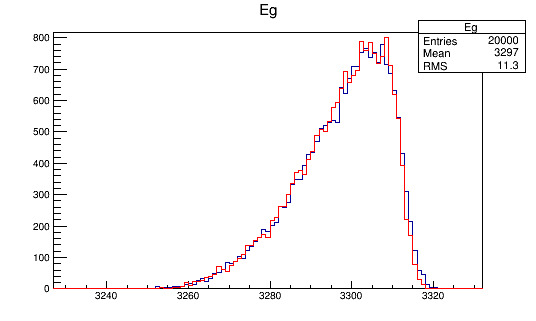 [Speaker Notes: The energy spread from other experimental effects is dominating
intrinsic detector resolution]
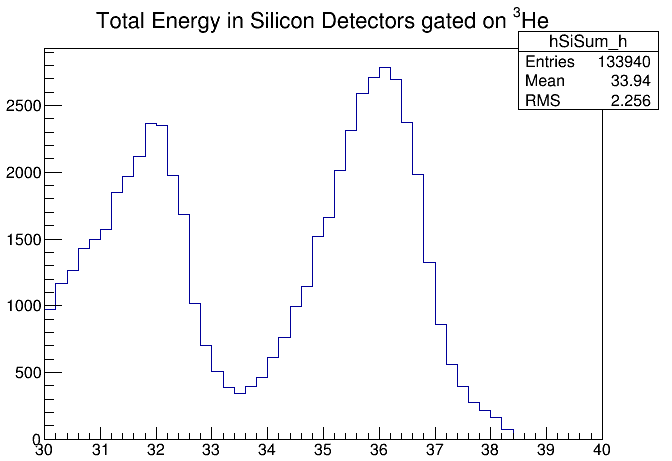 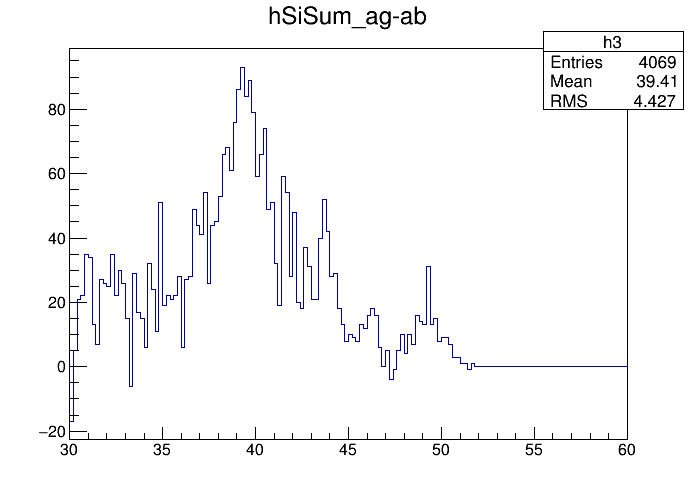 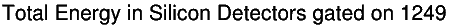 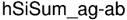 2018 Run
2018 Run
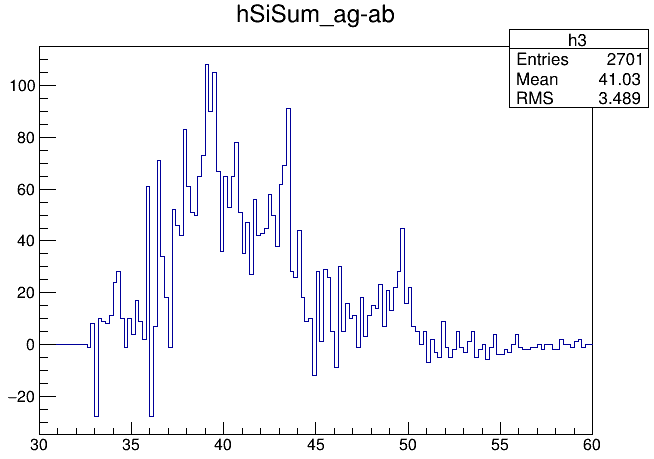 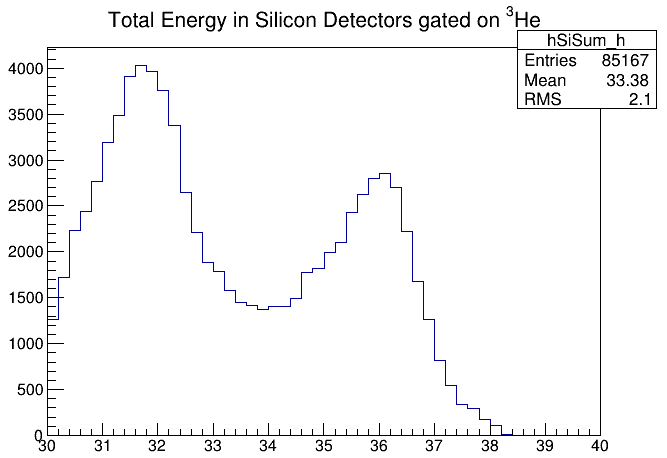 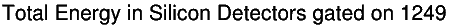 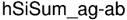 2016 Run
2016 Run
[Speaker Notes: One cross check you could try is comparing alpha resolution for the first and second runs for the first couple excited states, or maybe the 3He, since that should be cleaner, since the first few excited states in 32S are farther apart.

TH1F *h3=new TH1F("hSiSum_ag-ab","hSiSum_ag-ab",500,0,100);
h3->Add(hSiSum_ag,hSiSum_ab,1,-1);
h3->Draw();]
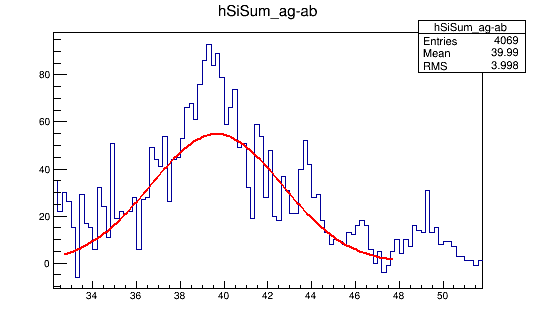 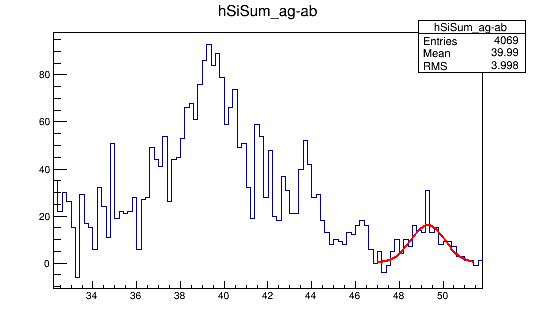 39.7 MeV
93%
49.3 MeV
7%
γγ cascade
α
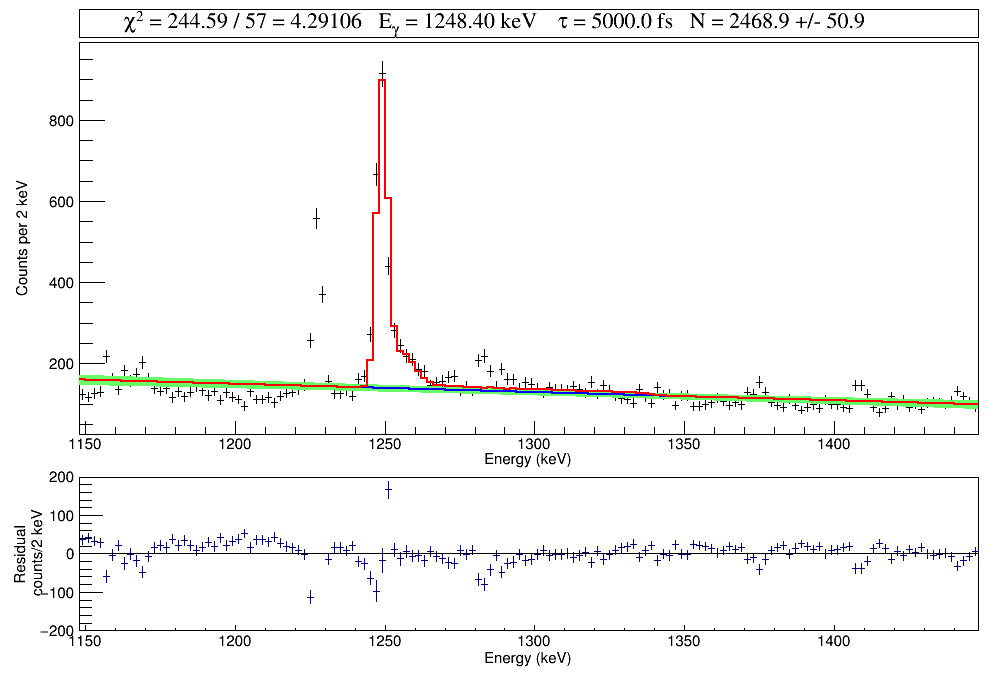 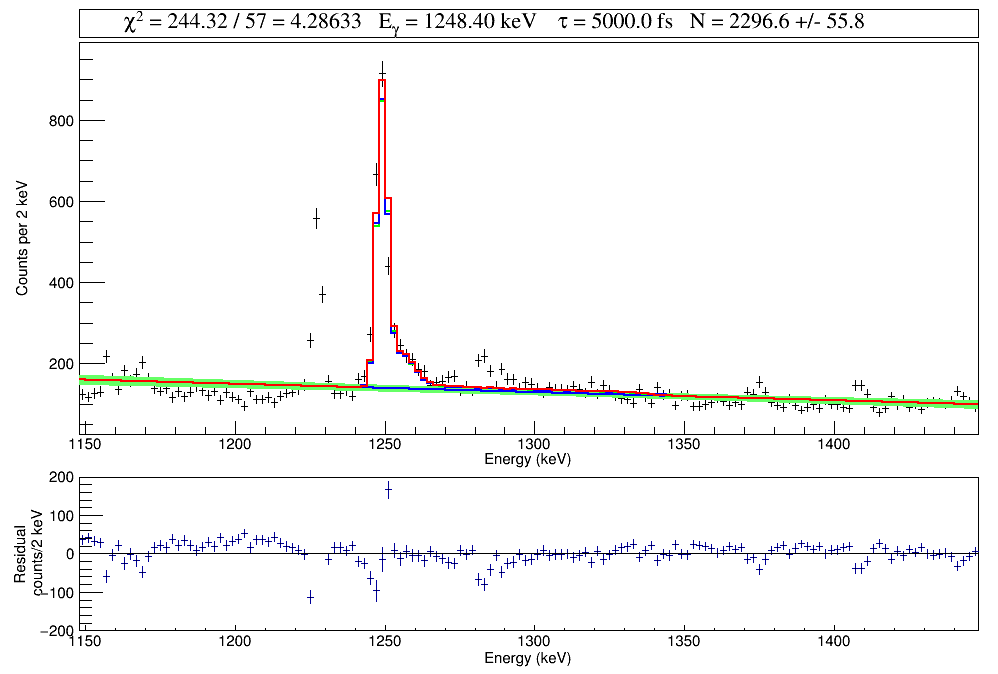 Green: 39.7 MeV α
Blue: 49.3 MeV α
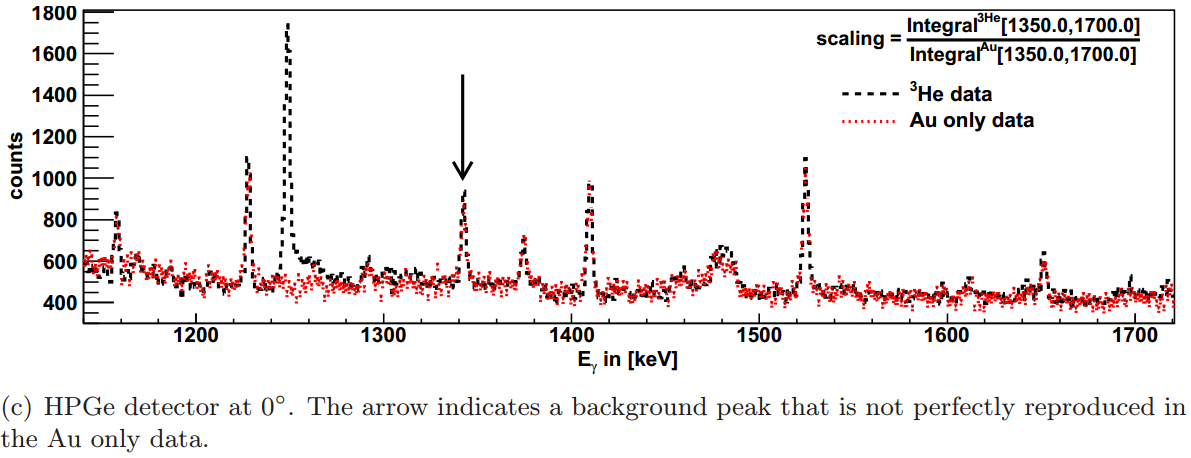 Clemens Herlitzius
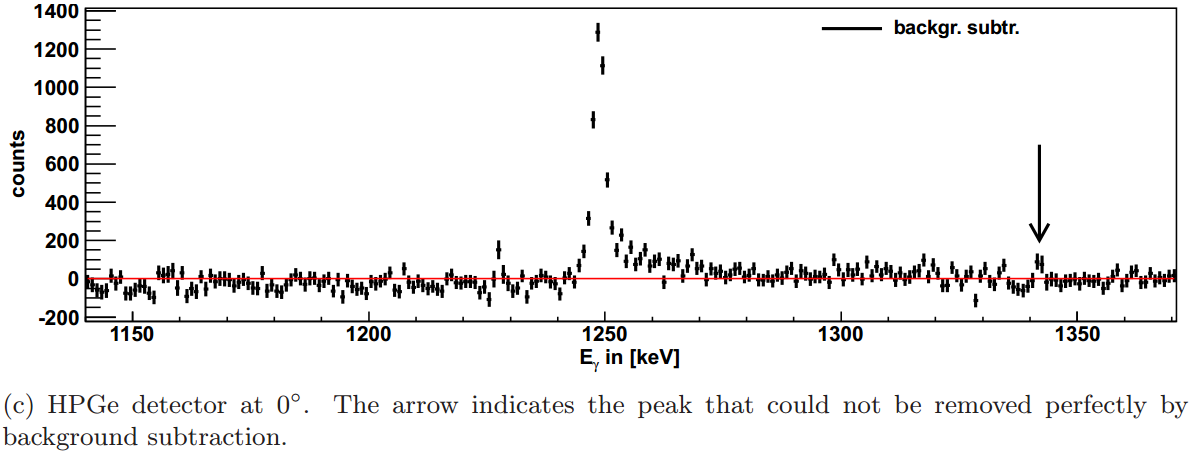 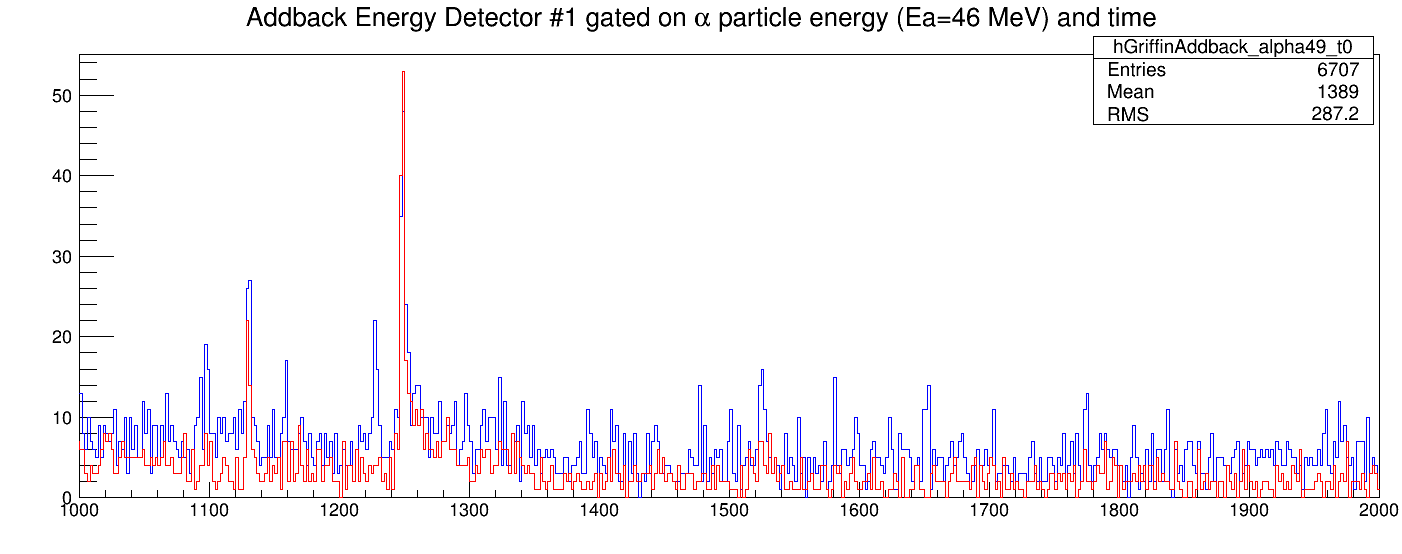 Eα = 49±1 MeV
Eα = 46±1 MeV
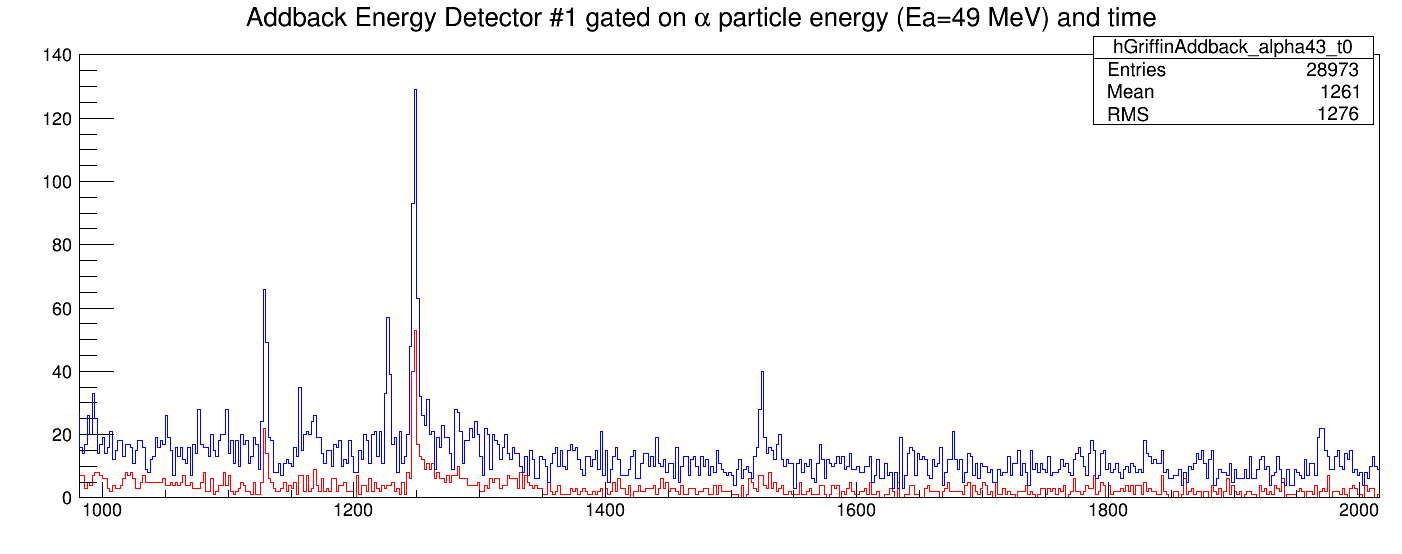 Eα = 49±1 MeV
Eα = 43±1 MeV
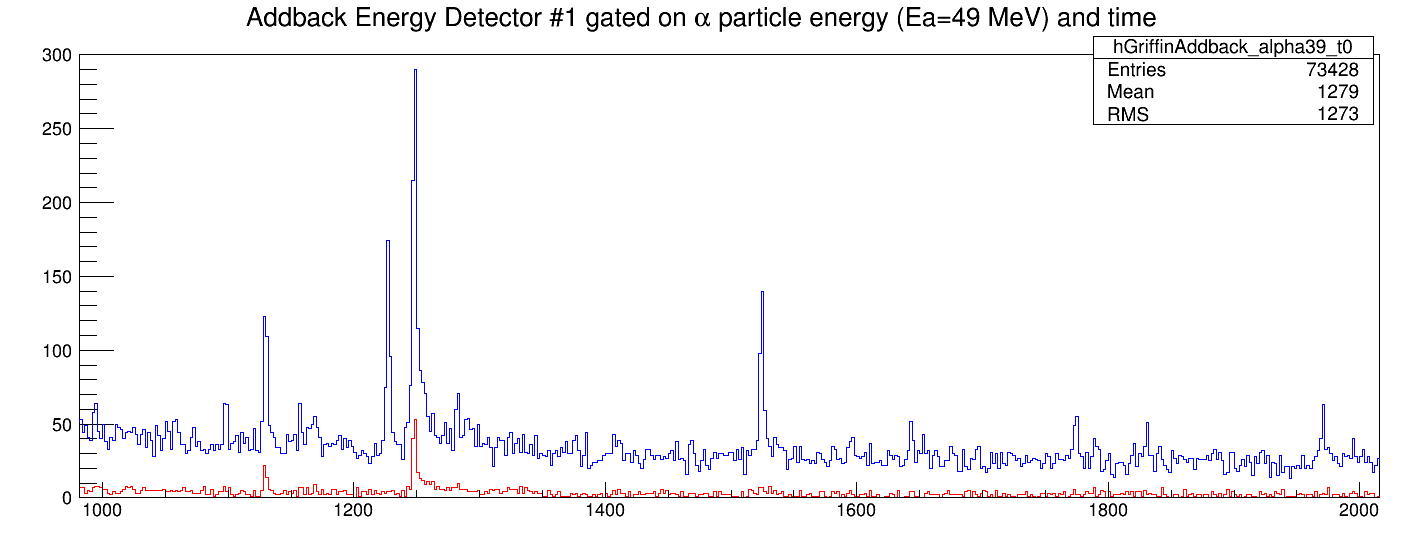 Eα = 49±1 MeV
Eα = 39±1 MeV
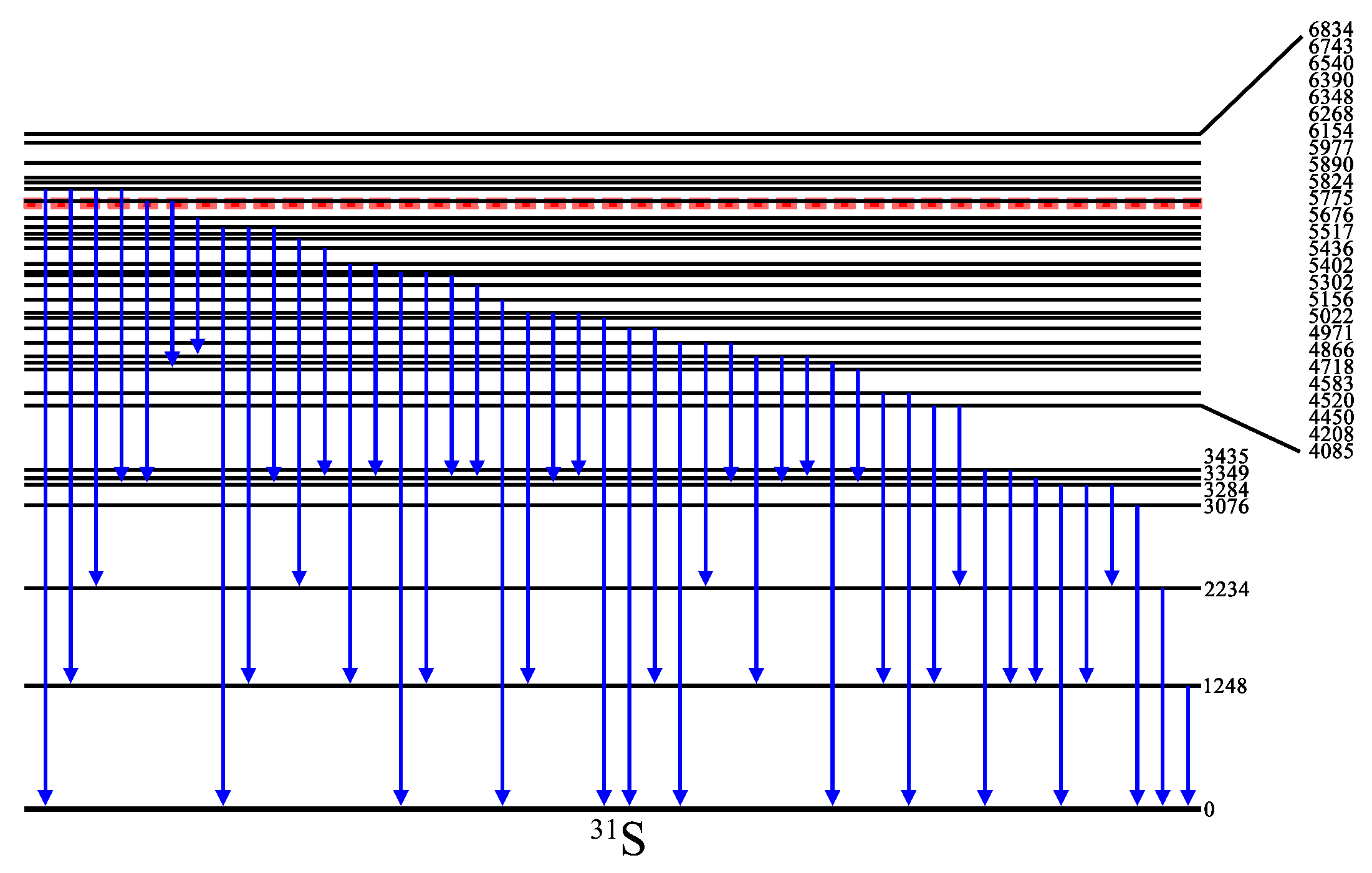 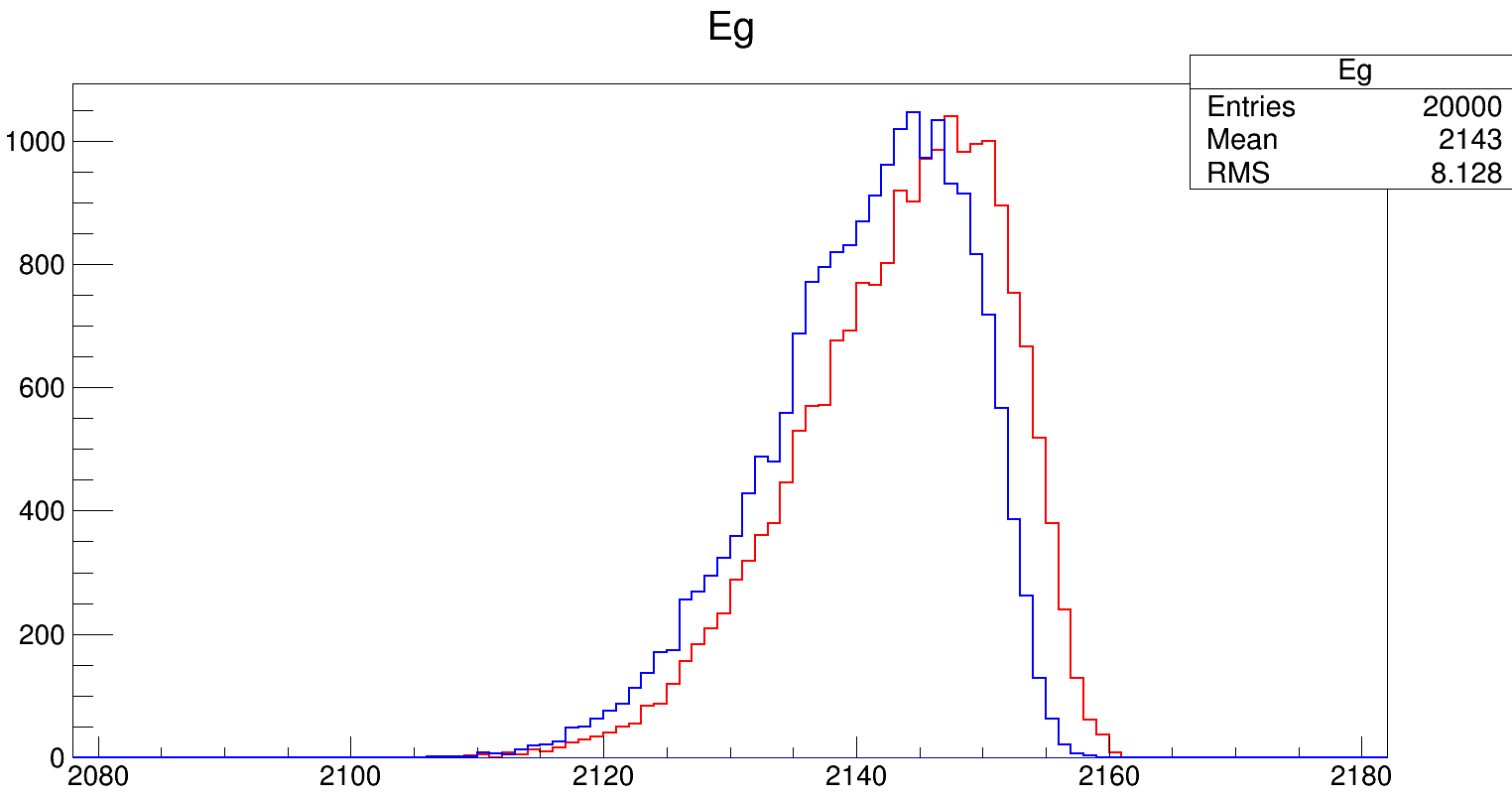 Ex 6000→4000
Eγ 2000

Ex 2000→0
Eγ 2000
Counts per kev
Emean
Emax
Ex
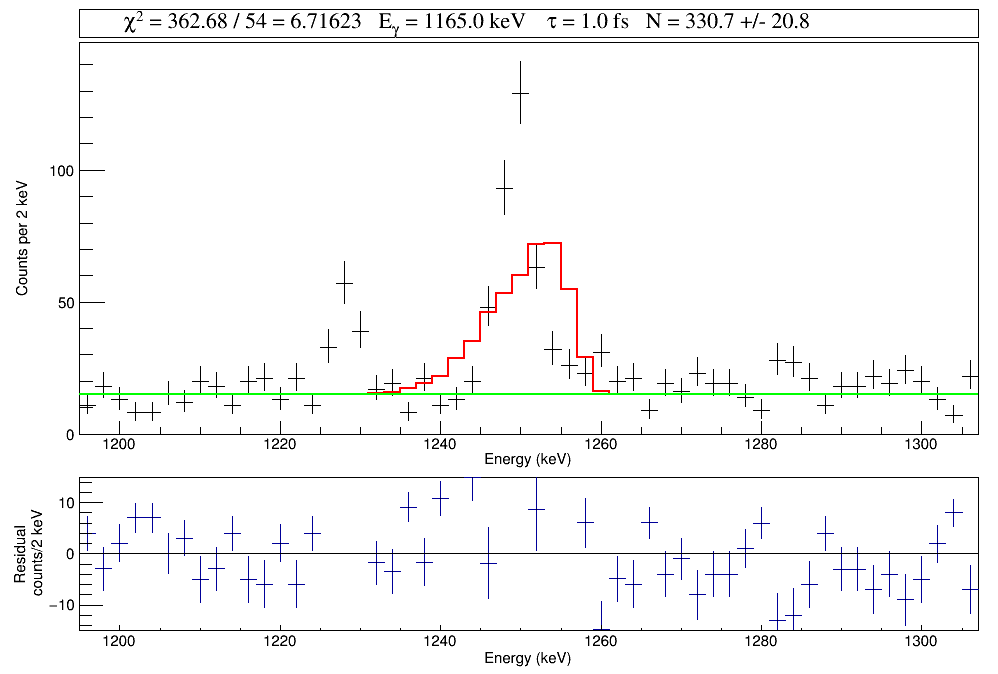 1248
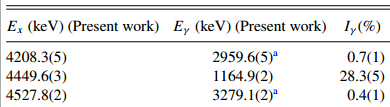 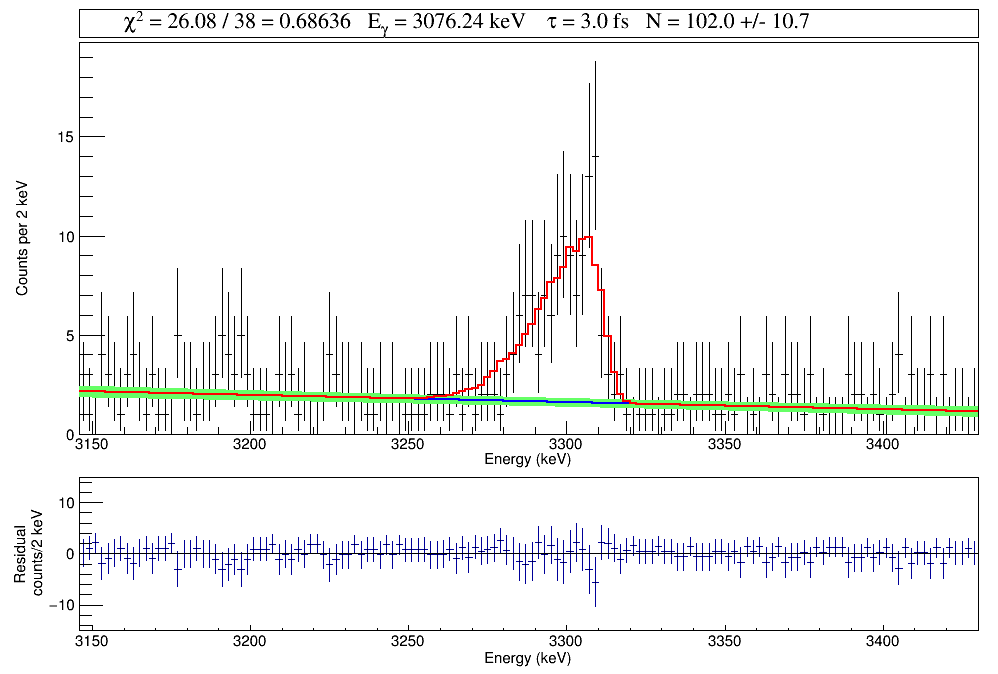 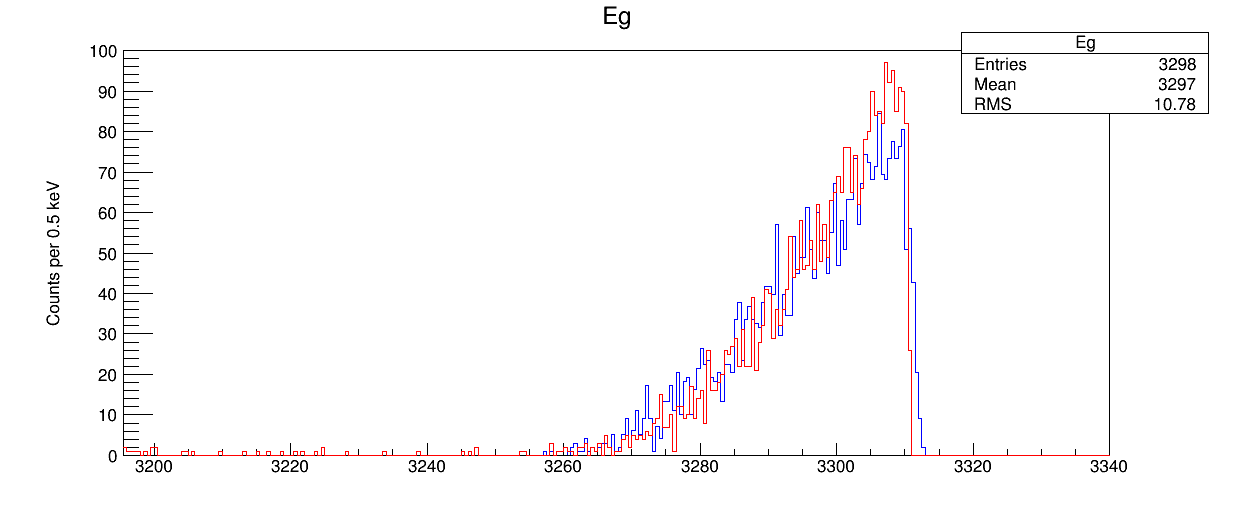 Red: Geant4
Blue: Oliver
Ex = 3076.40 keV
τ = 1 fs
No EMG
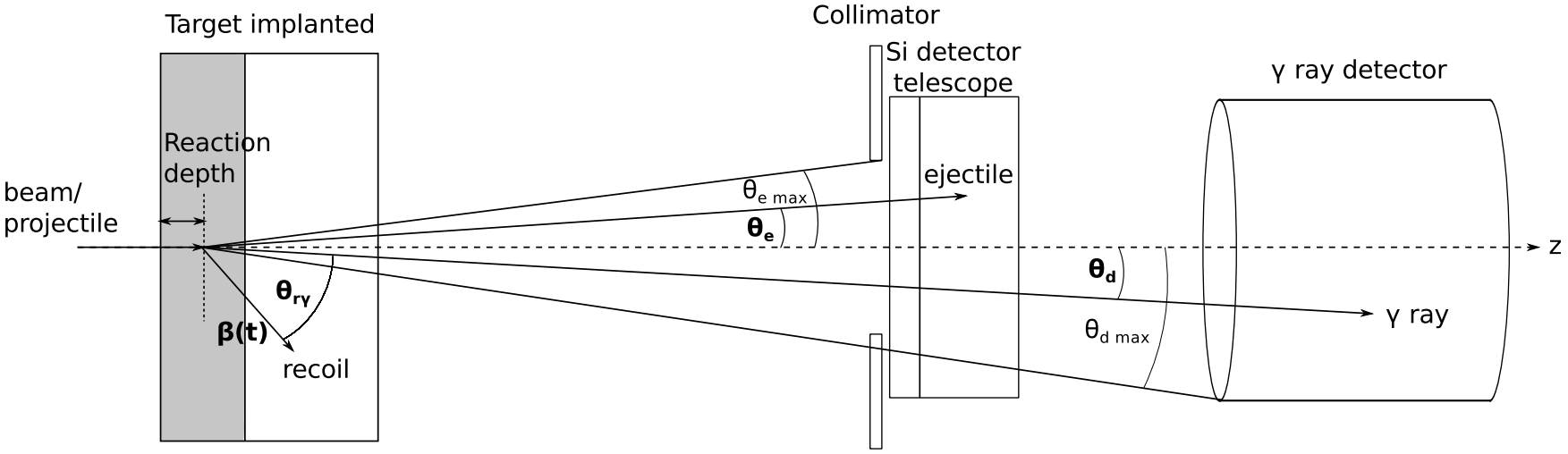 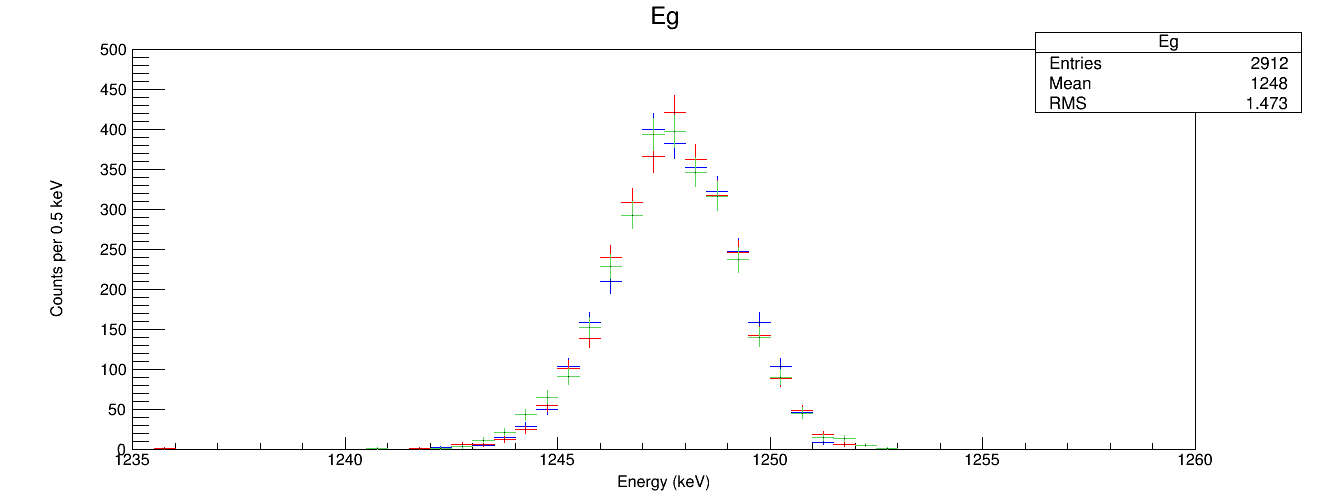 Red: Geant4
Blue: Oliver
Green: Oliver
Ex = 1248.40 keV
τ = infinity
EMG test
EMG function yields the same peak shape in both simulations
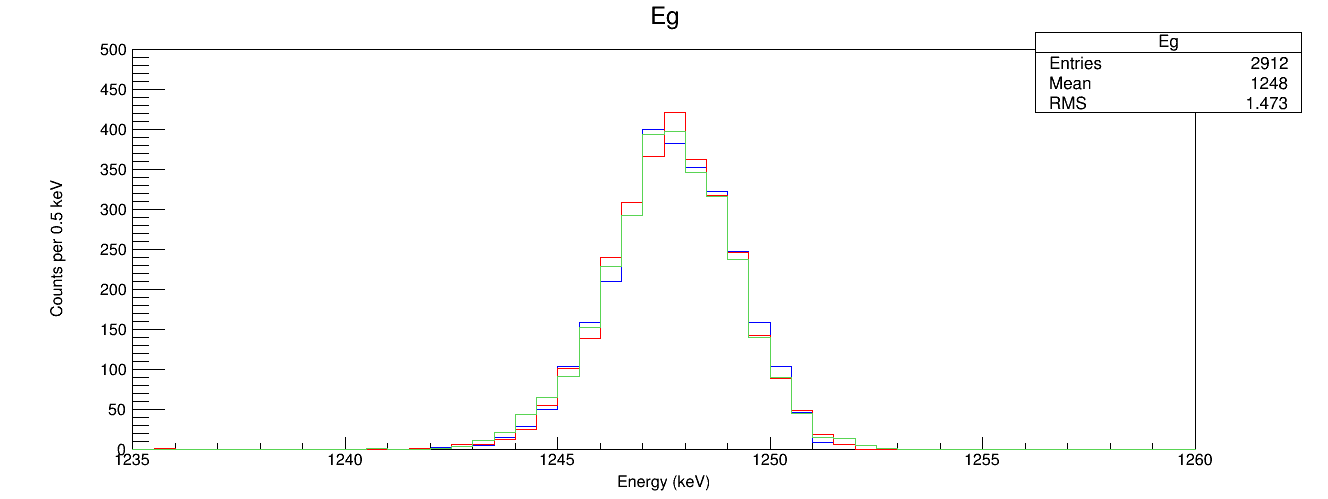 Red: Geant4
Blue: Oliver
Green: Oliver
Ex = 1248.40 keV
τ = infinity
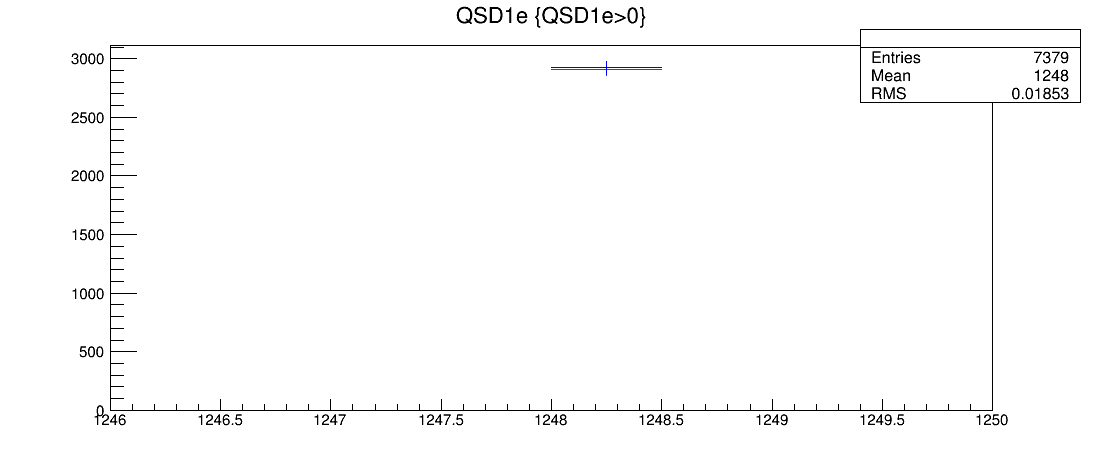 Red: Geant4
Blue: Oliver
Ex = 1248.40 keV
τ = infinity
EMG test
EMG function was disabled
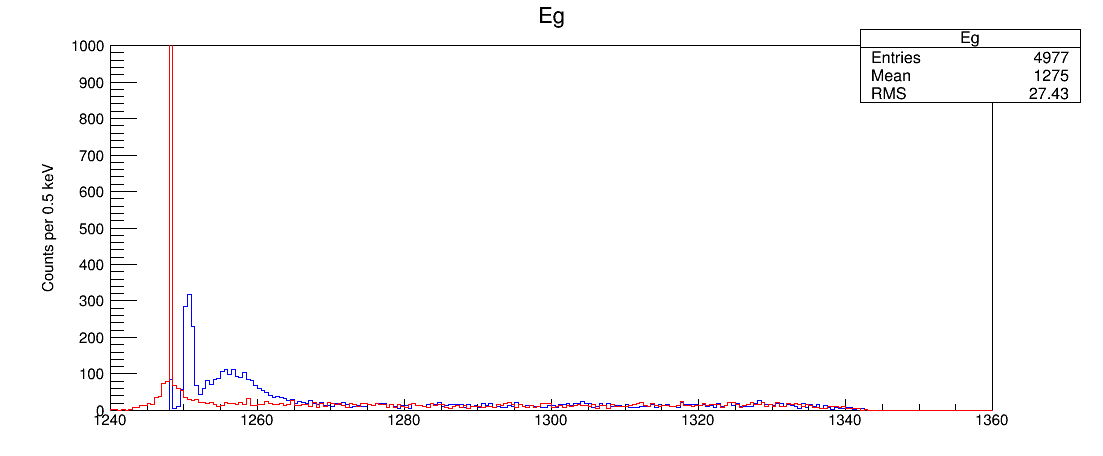 Red: Geant4
Blue: Oliver
Ex = 1248.40 keV
τ = 1 ps
i) kinematic broadeningii) aberrationiii) angular scattering of slowing ionsiv) detector size and efficiencyv) intrinsic detector responsevi) γ ray and recoil angular correlationvii) feeding from higher levels
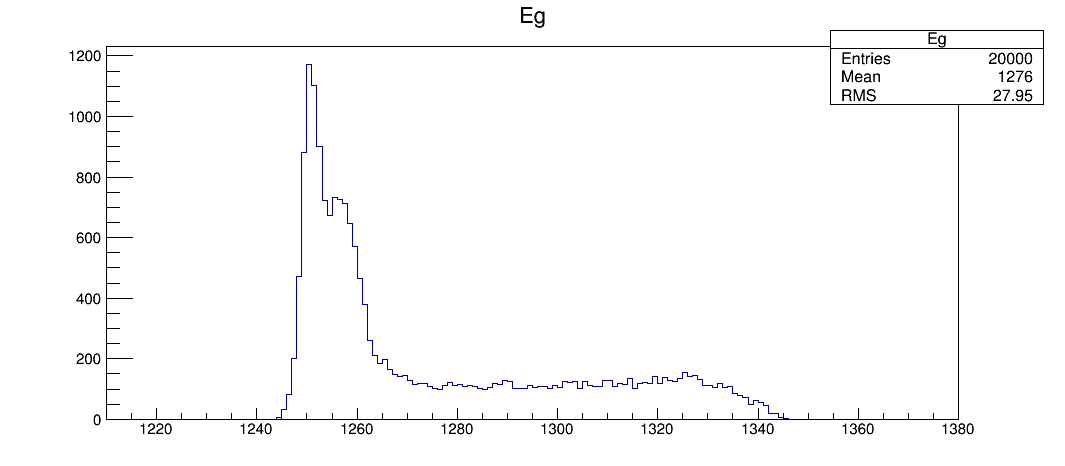 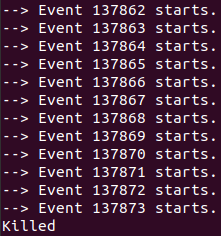 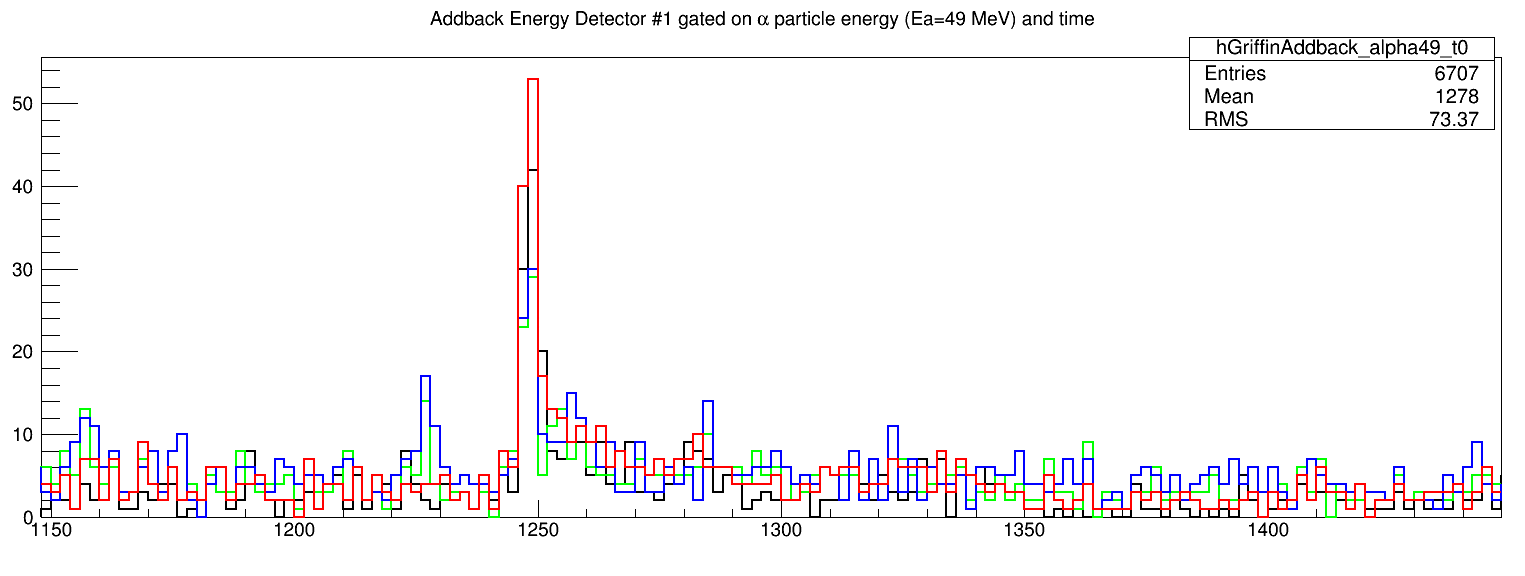 Eα = 49±1 MeV
Eα = 50±1 MeV
Eα = 48±1 MeV
Eα = 47±1 MeV
Ex = 1248 keV
Eγ = 1248 keV
γ-ray spectra gated on different α gates
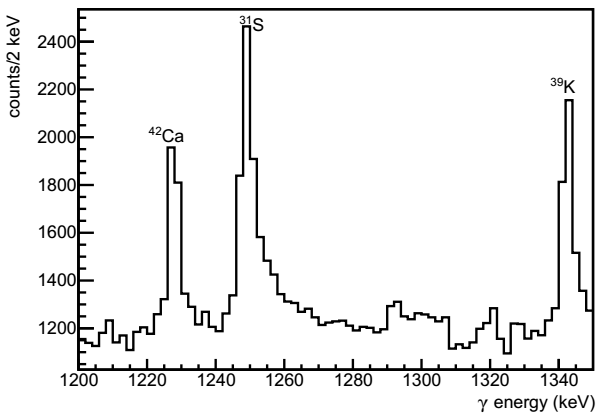 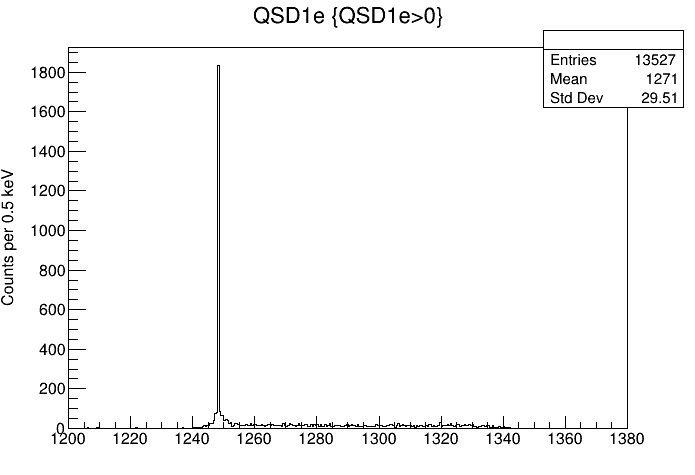 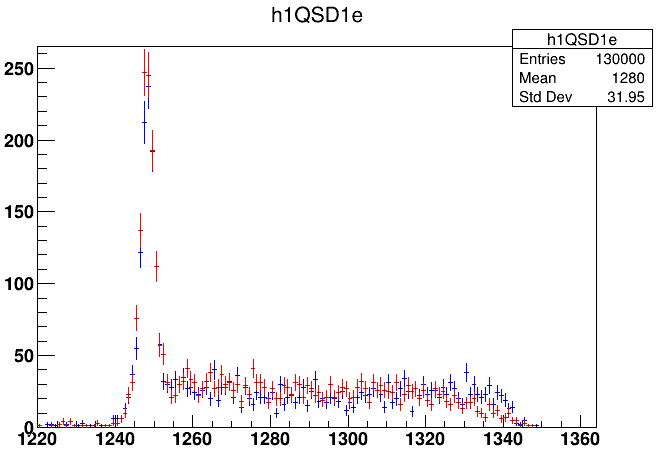 Doppler shift from Geant4
Blue: unidirectional cos θ = 1
Red: beam 0.8 < cos θ <1
τ: 700 fs
E31S = 83.7 MeV
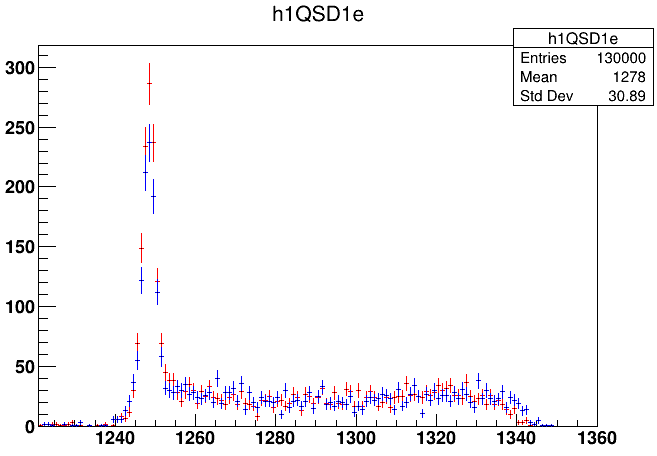 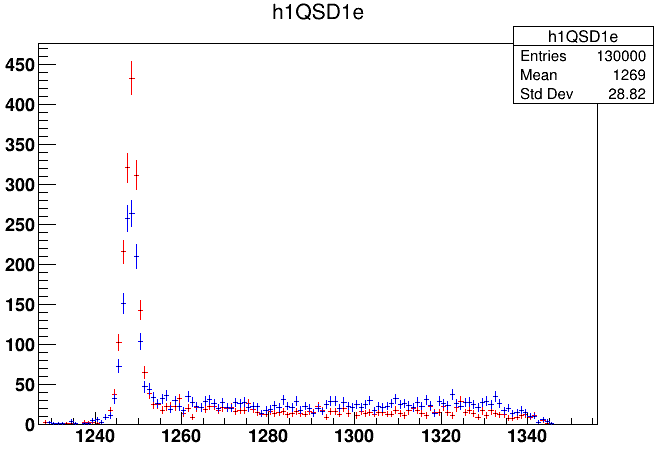 Blue: 700 fs
Red: 1200 fs
E31S: 77.5–83.7 MeV
Blue: E31S = 83.7 MeV
Red: E31S = 77.5 MeV
τ: 700 fs
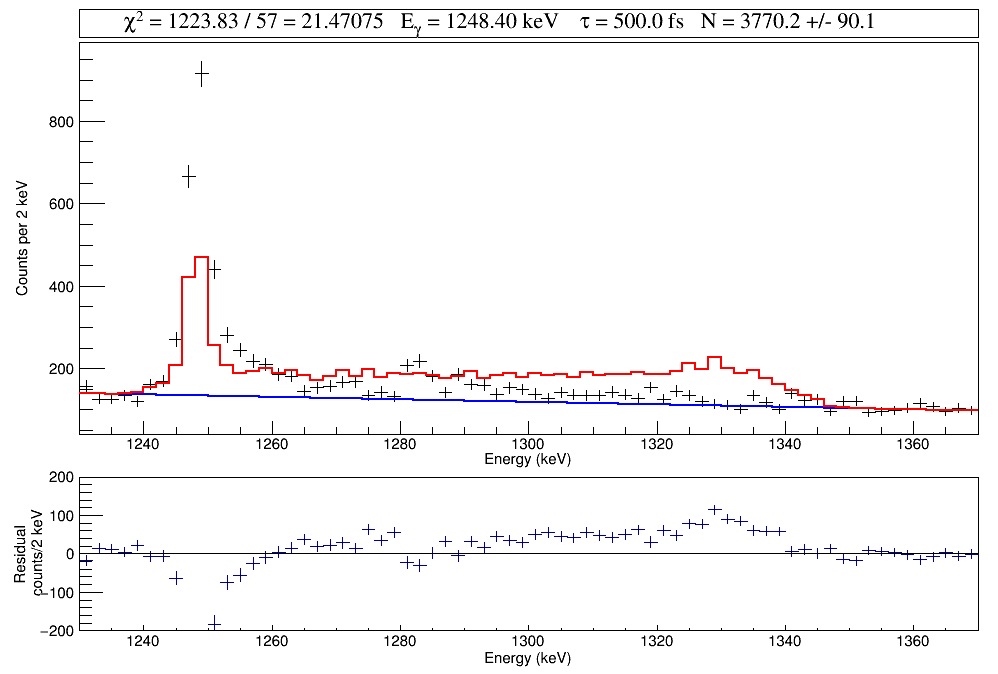 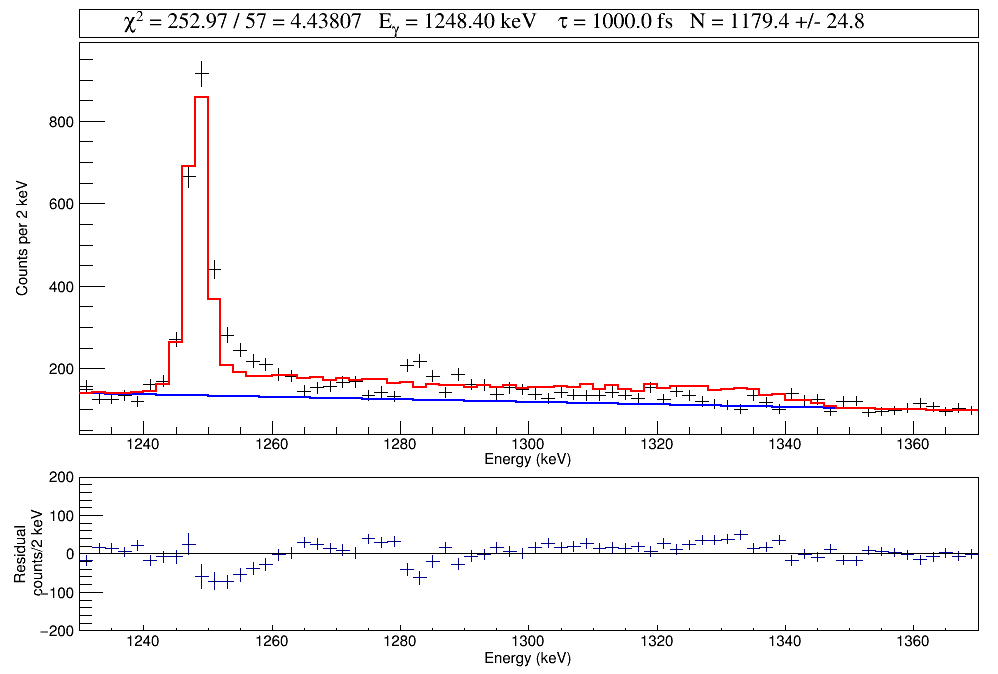 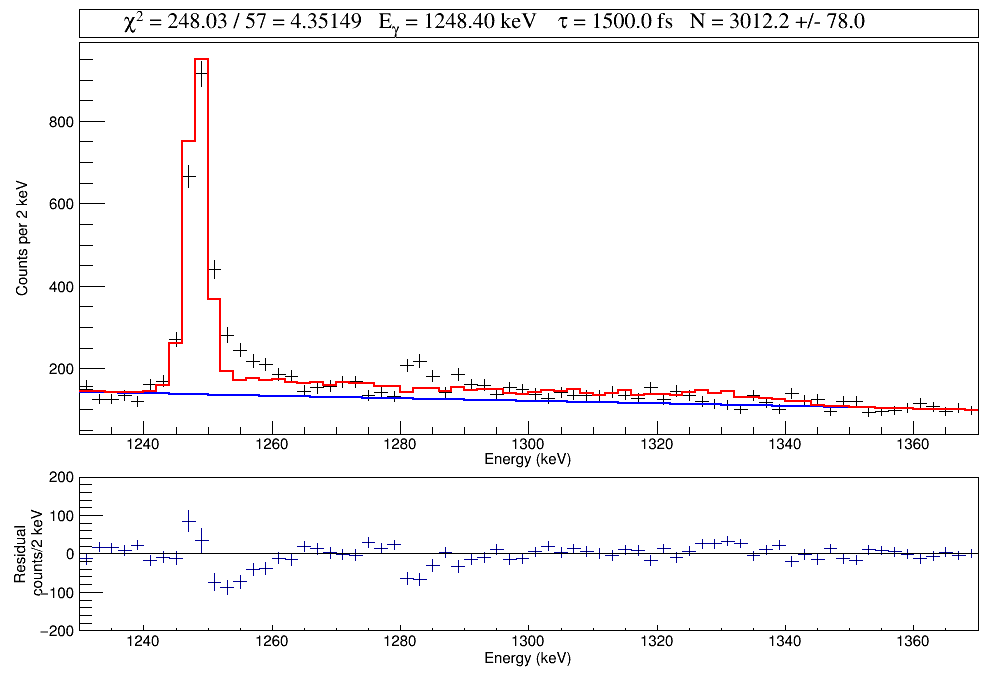 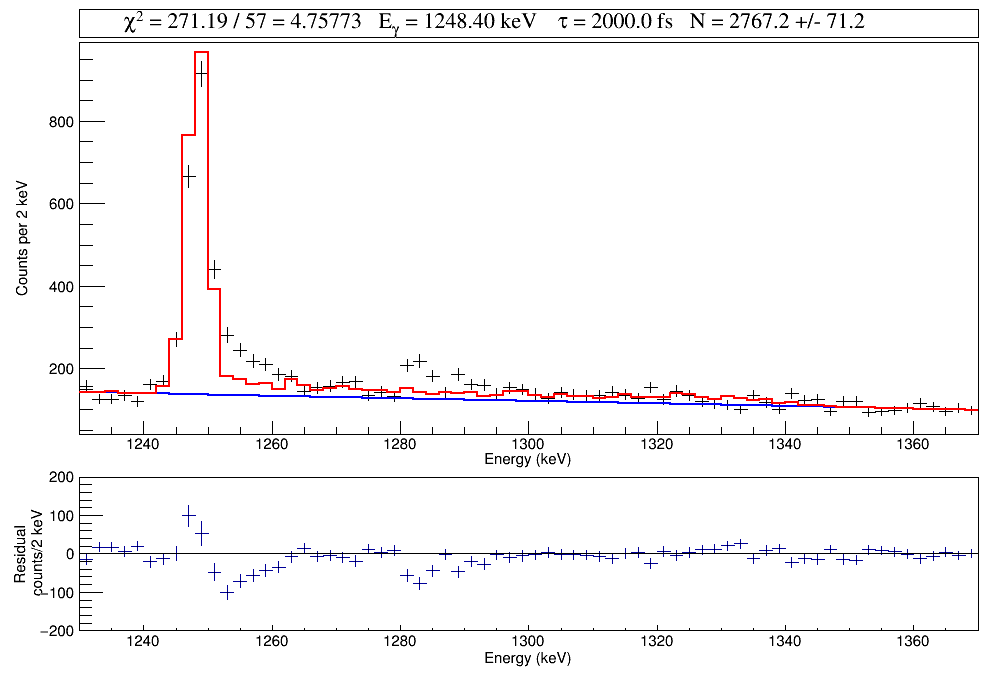 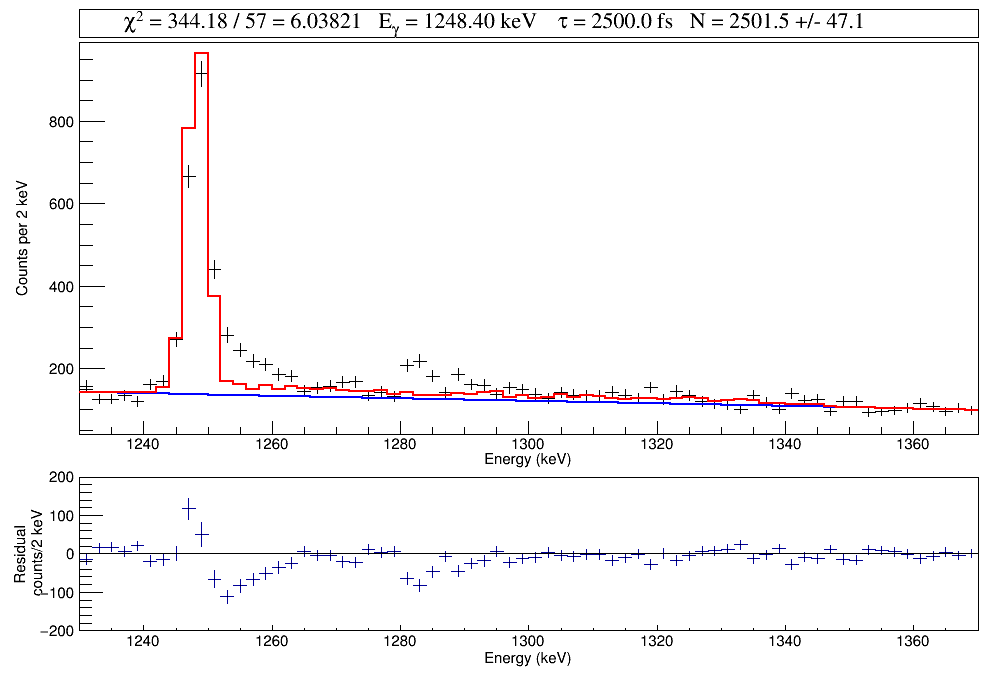 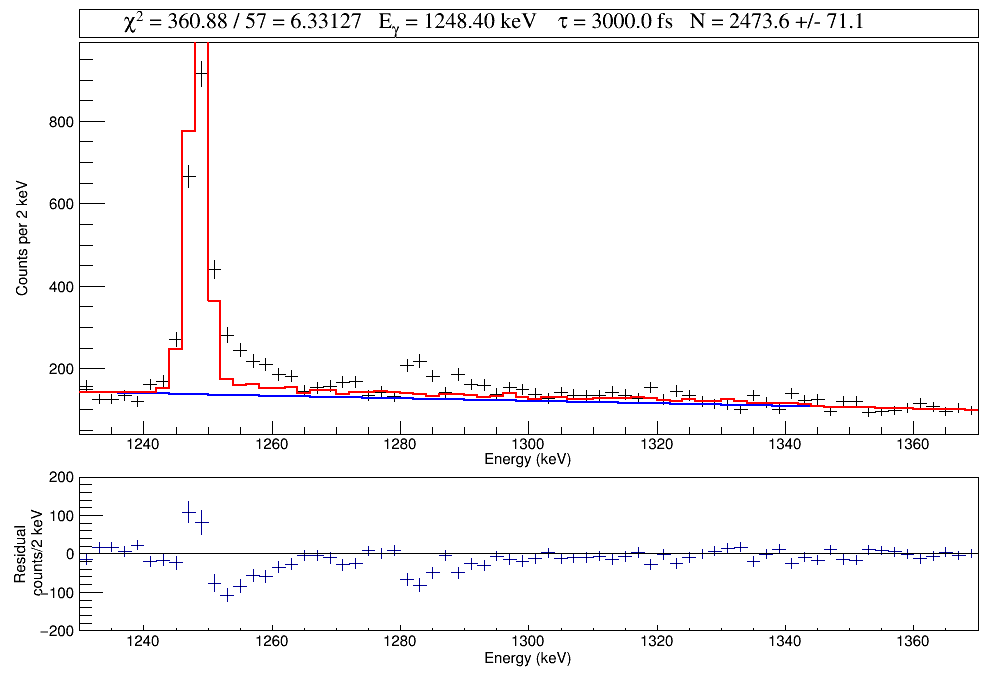 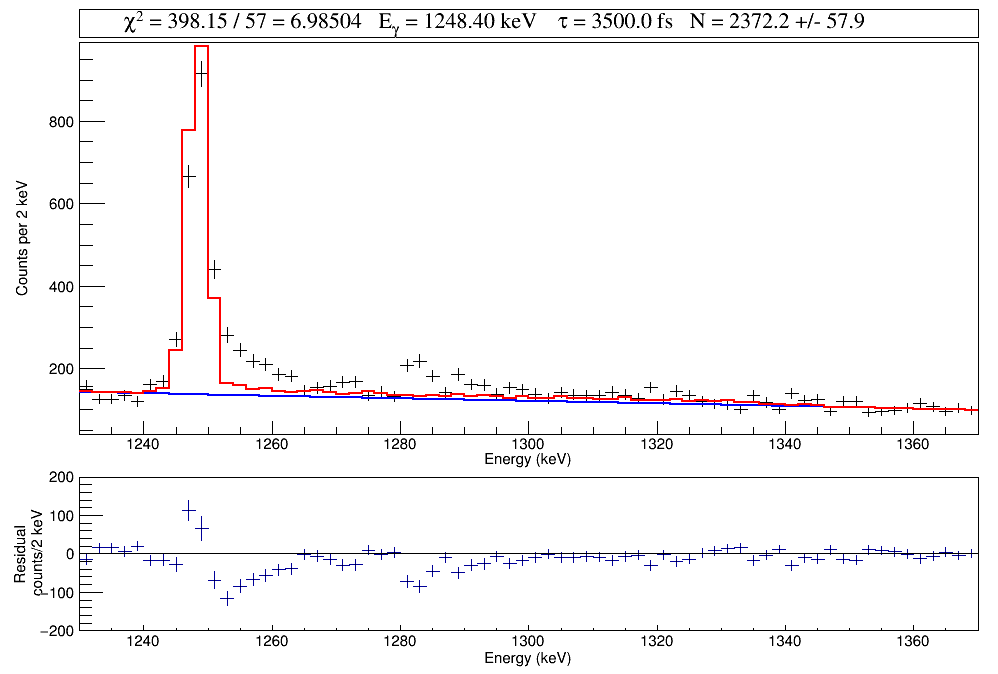 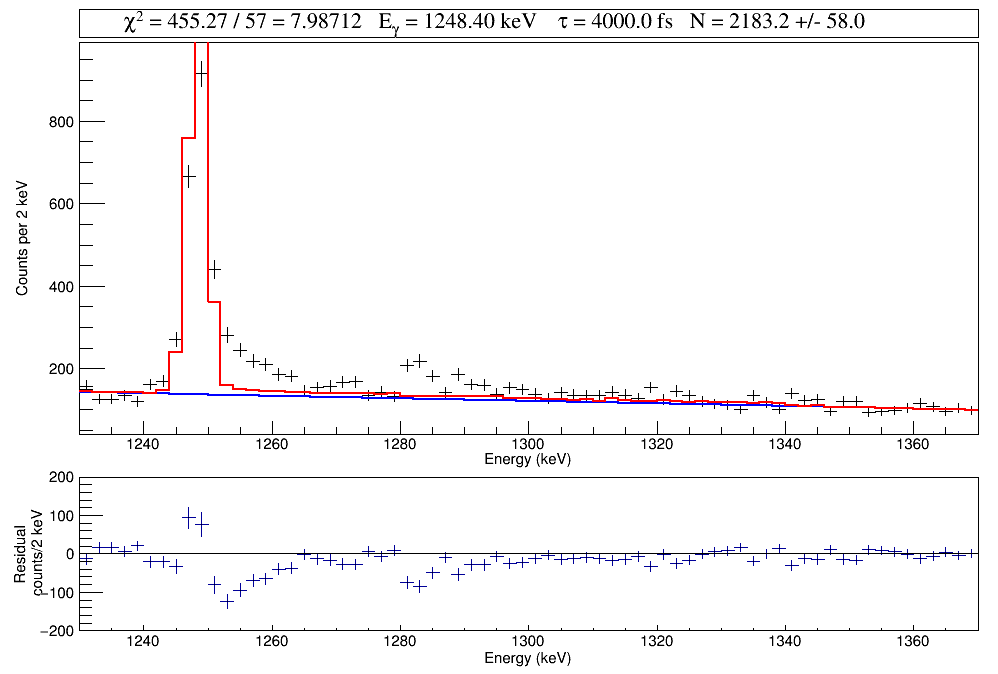 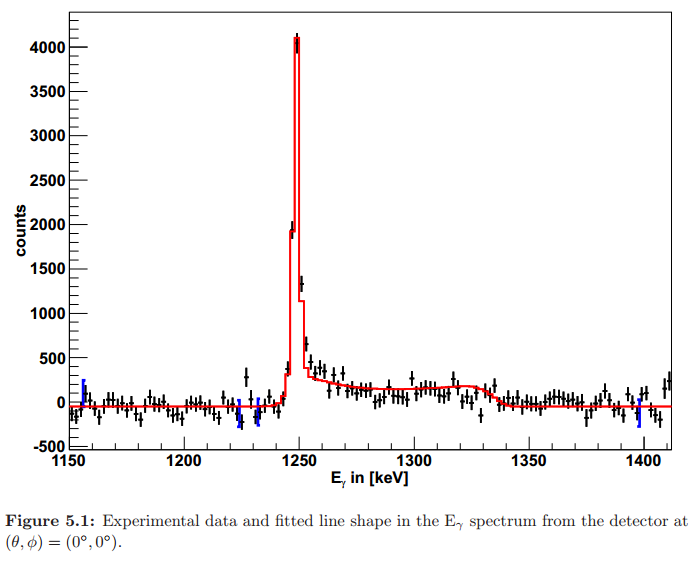 The shoulder couldn't be reproduced by the simulation
Clemens Herlitzius Thesis 2013
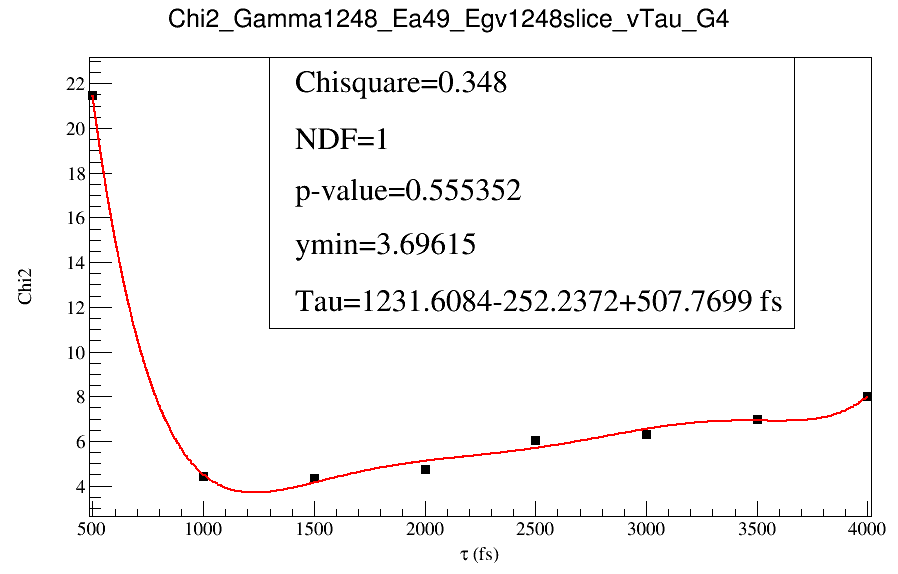 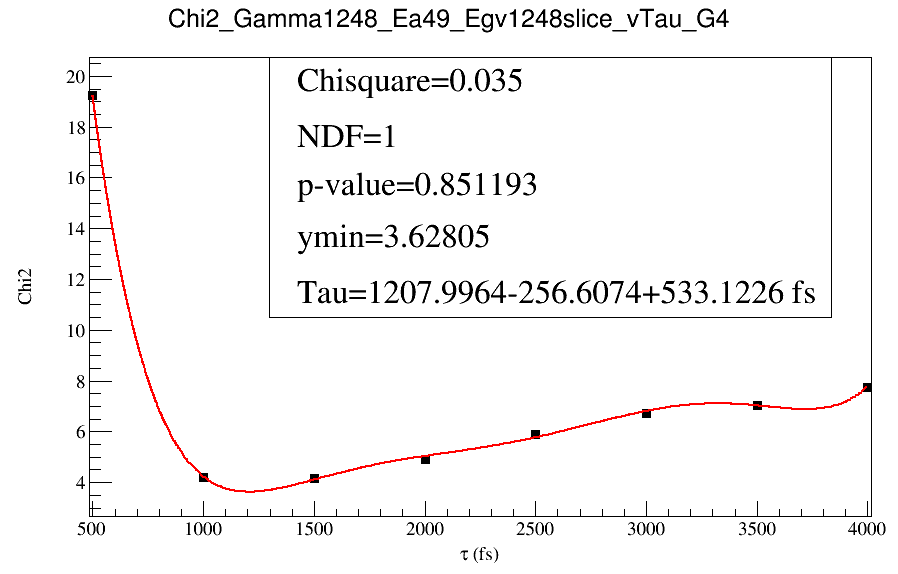 bombard a lighter target with a heavier beam so that m1  >> M2.
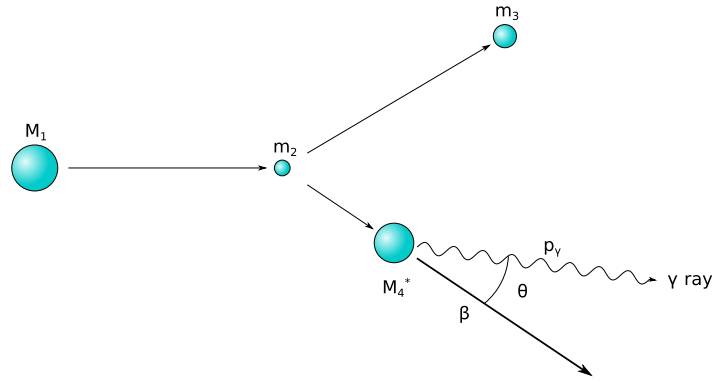 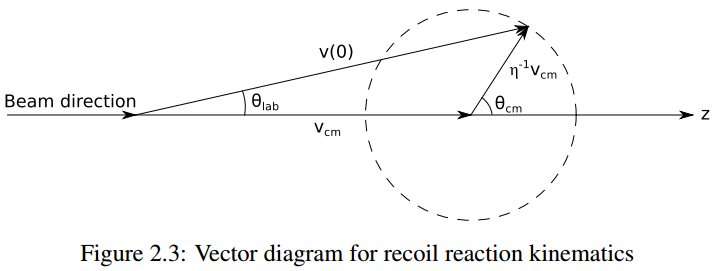 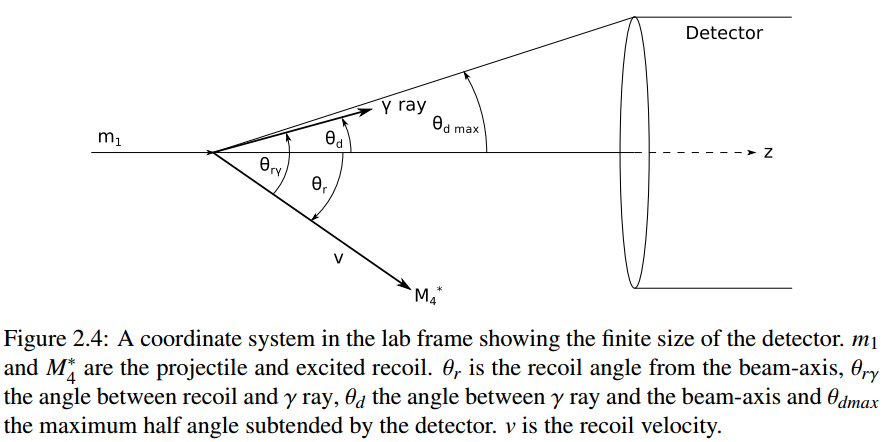 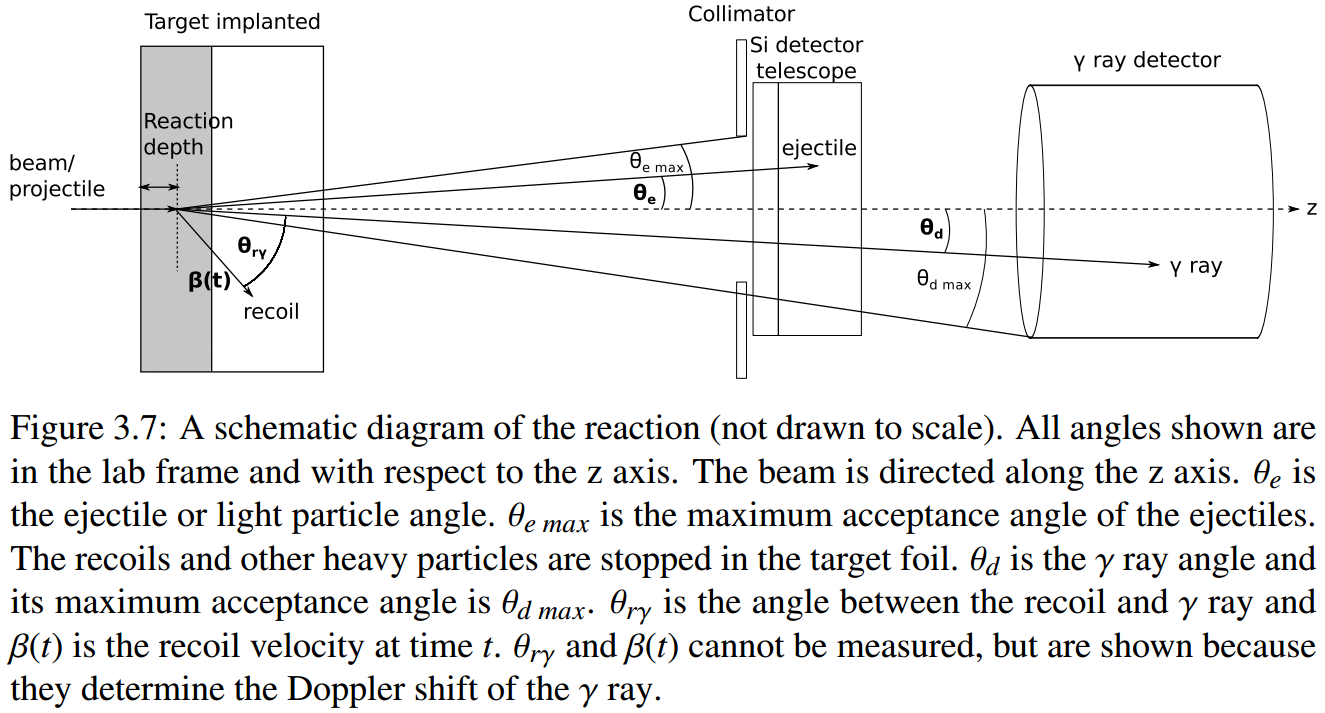 128 MeV 32S traverse 0.17 μm Au loses 1.9 MeV
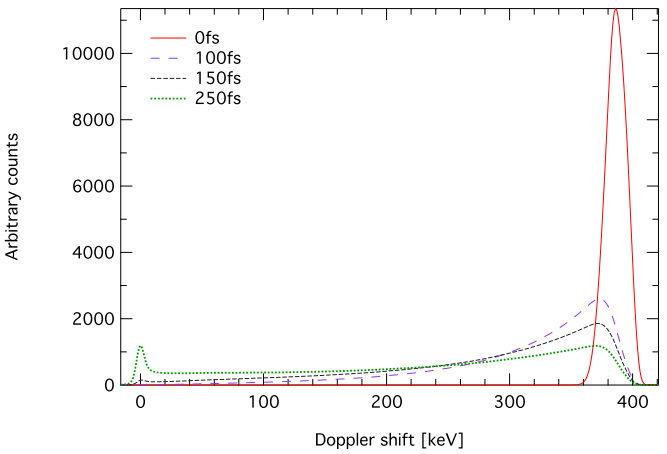 Stopped peak
Fully Doppler shifted peak
Eα = 36-50 MeV
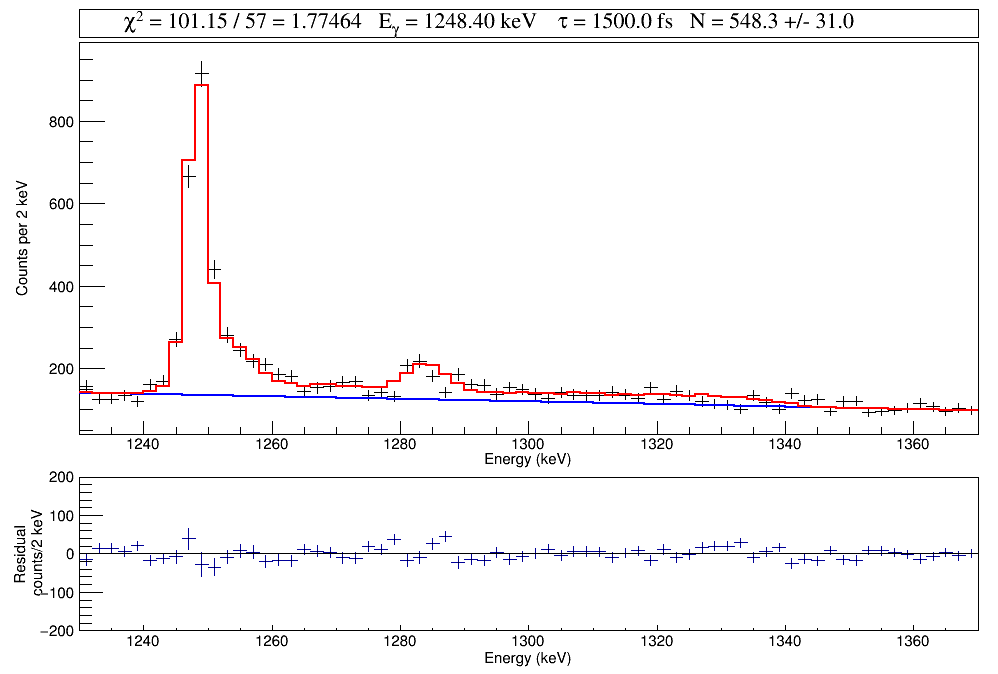 Ex(31S) > 8.1 MeV could populate this 30P state
1264 keV a dip
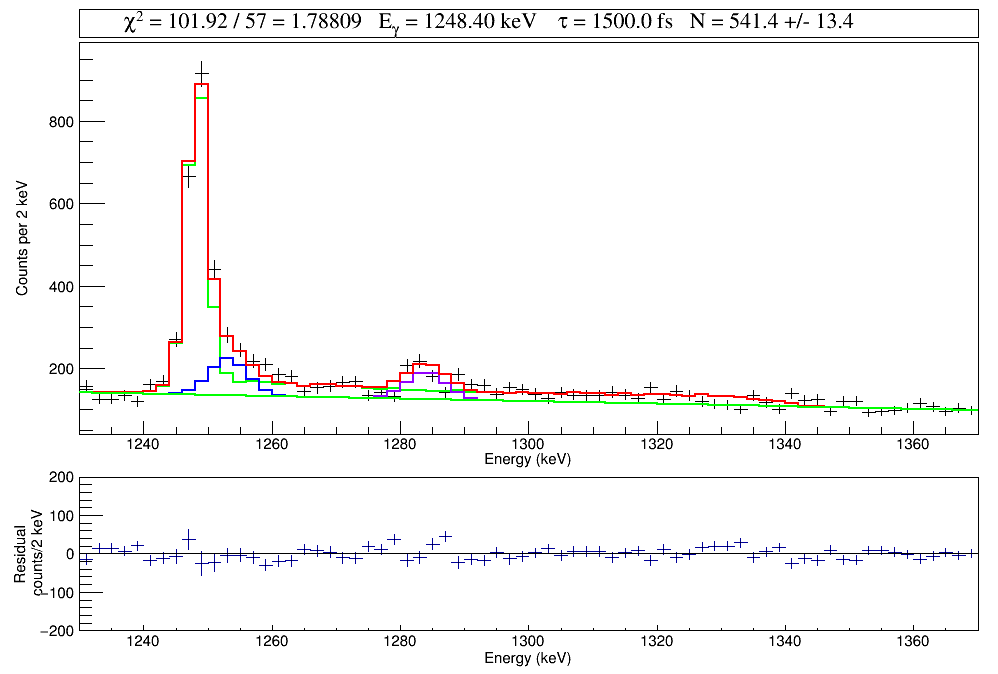 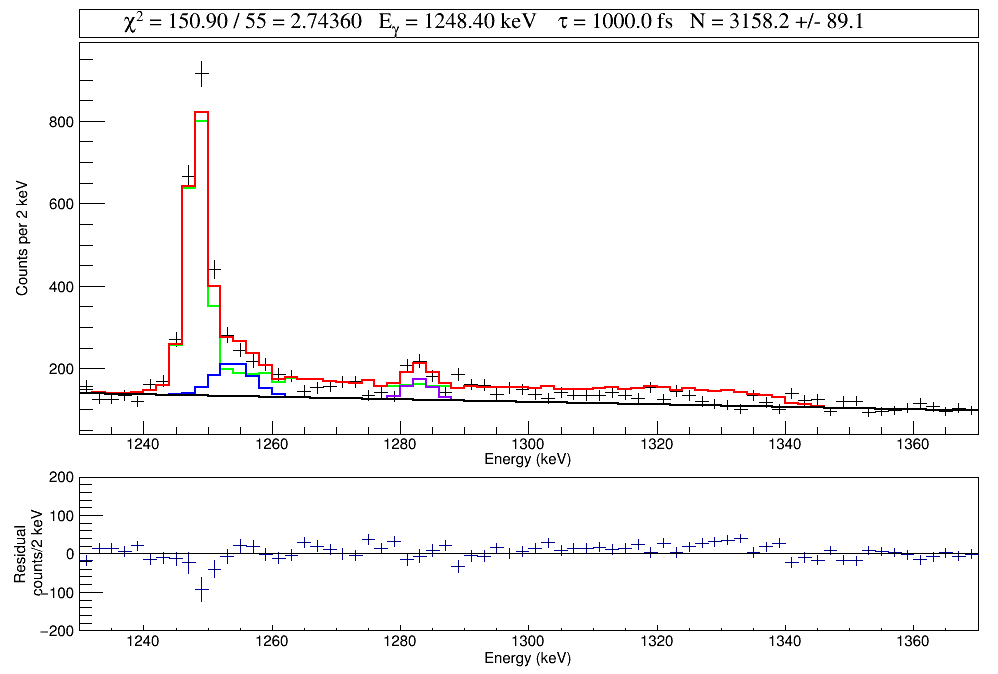 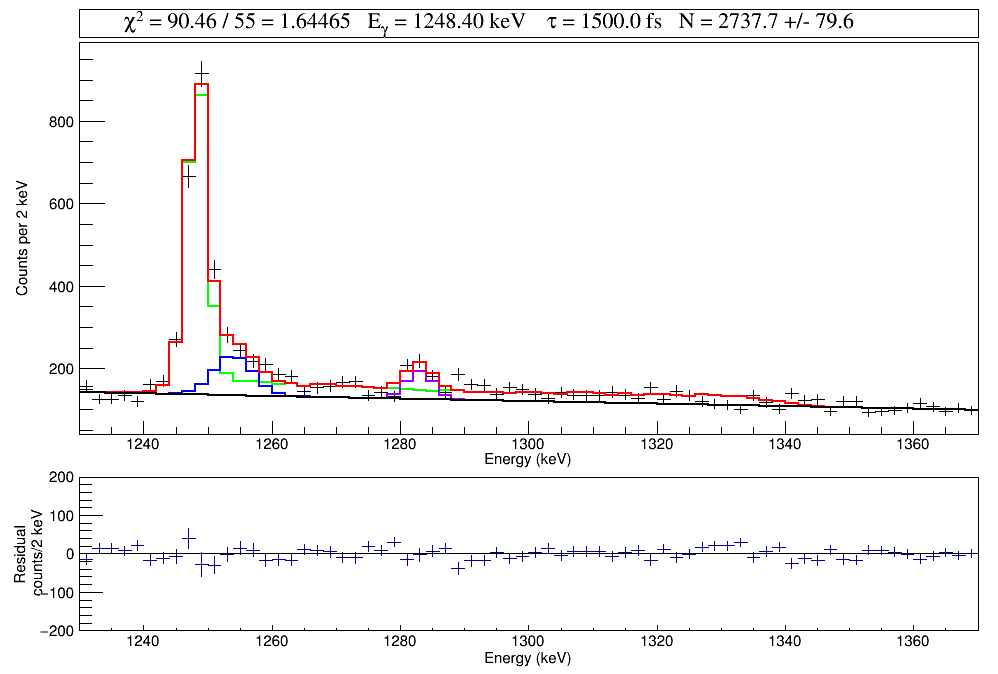 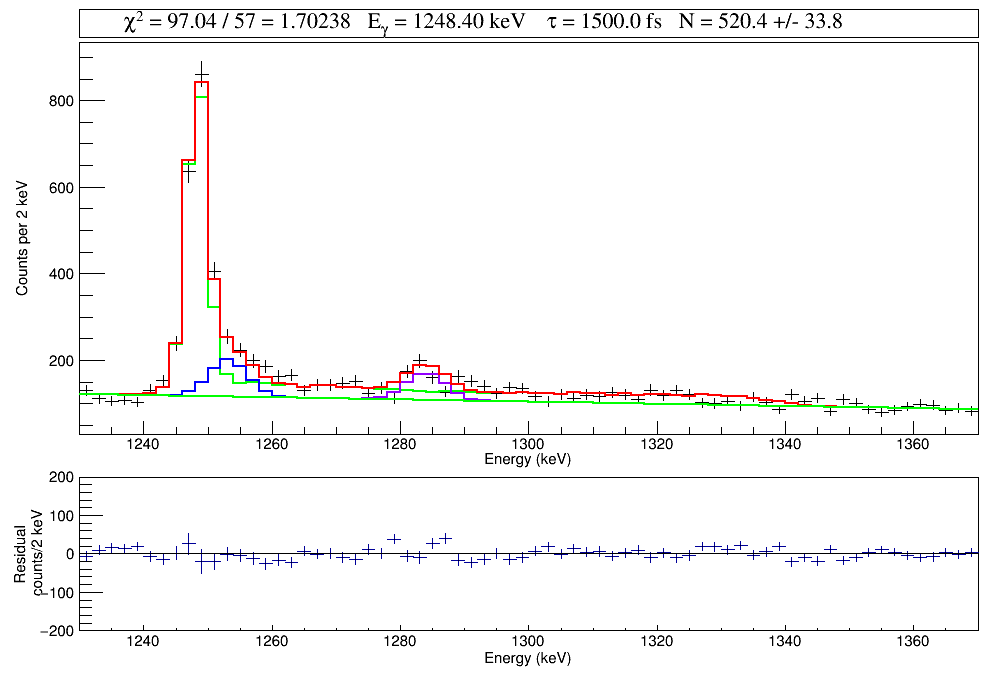 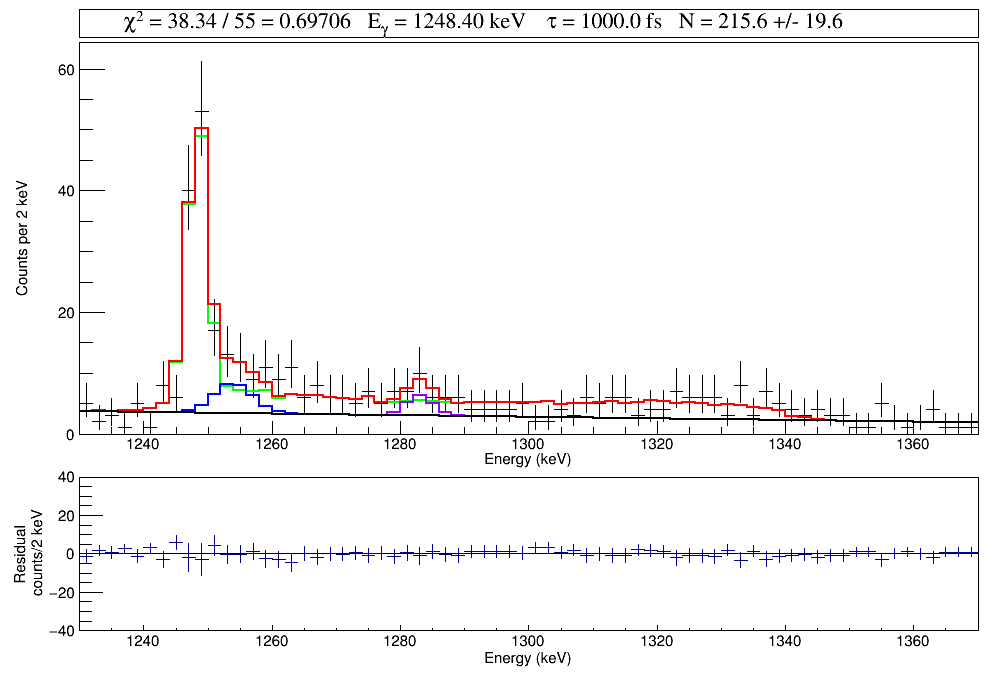 1248-keV γ ray from the 31S first excited state
The simulated spectrum was generated by a new Geant4 DSL simulation.
Adding two artificial bumps (1254 and 1283) in the simulated spectrum could reproduce the data well.
1254 might be an inaccurate simulation issue as well.
At 1251 and 1265, there are another two strong components in the ungated spectrum.
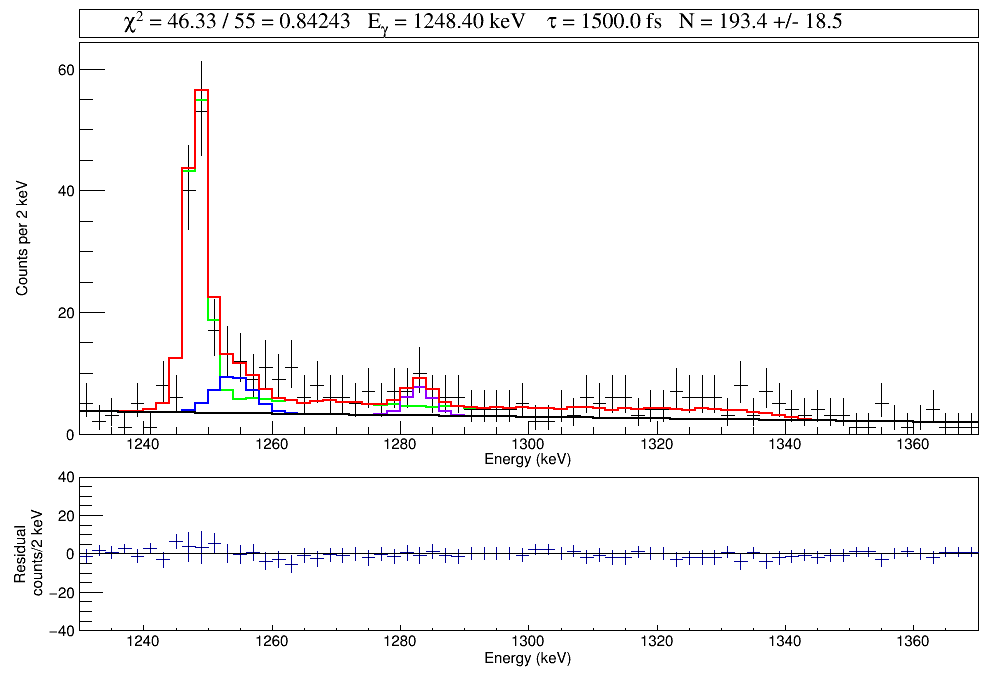 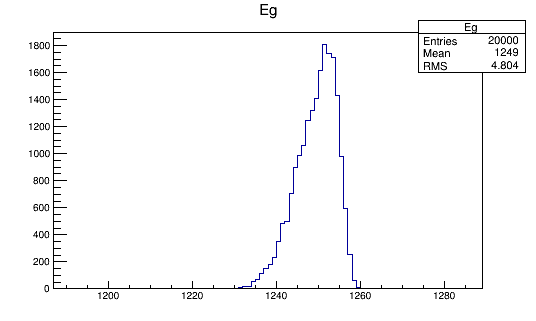 1248-keV γ ray from the 31S first excited state
Adding two artificial bumps in the simulated spectrum could reproduce the data well.
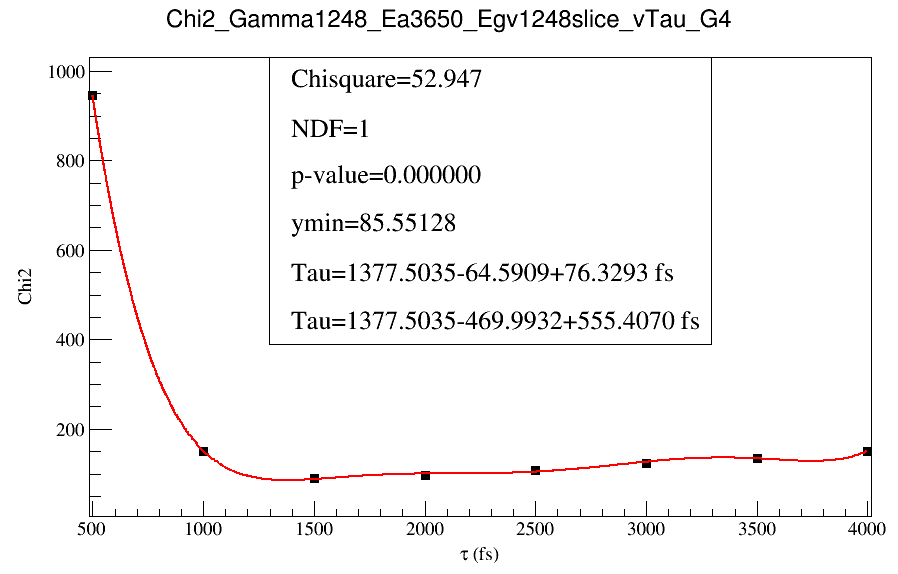 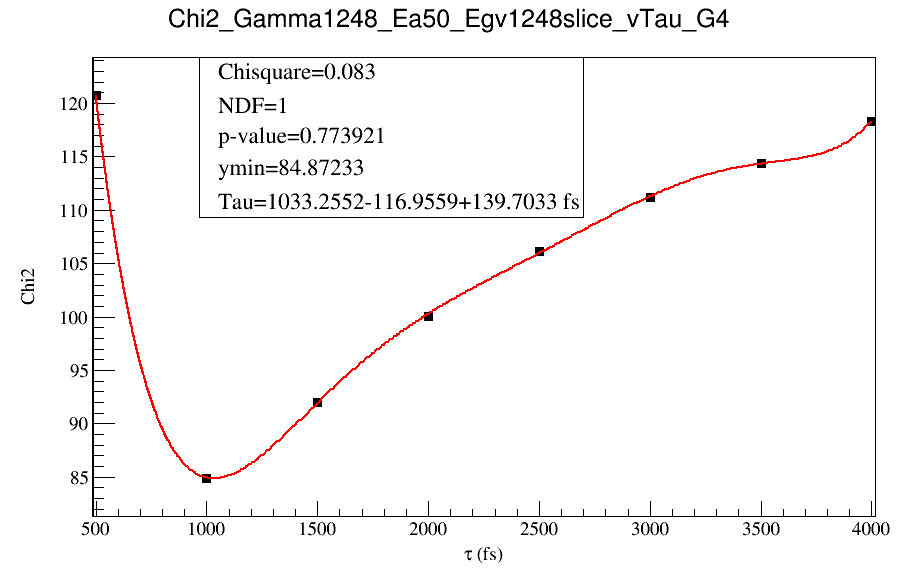 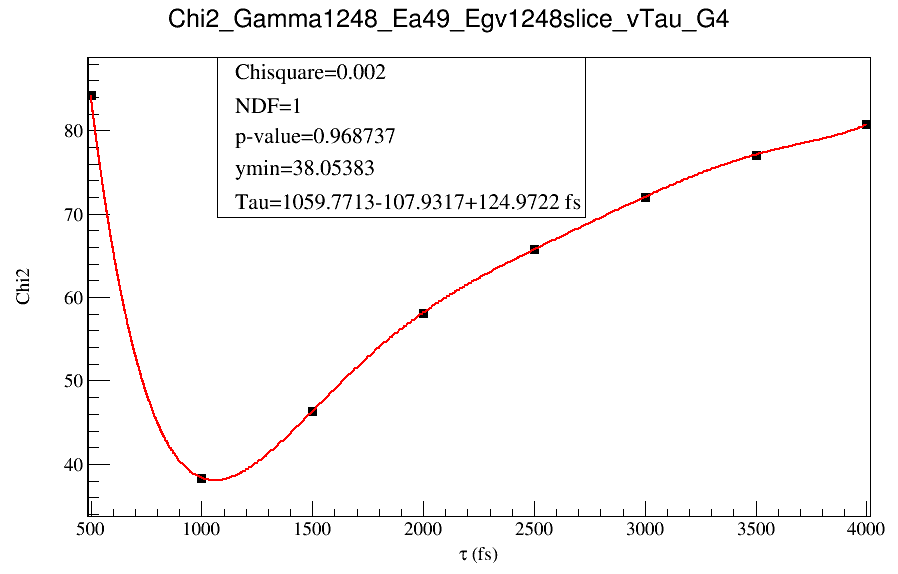 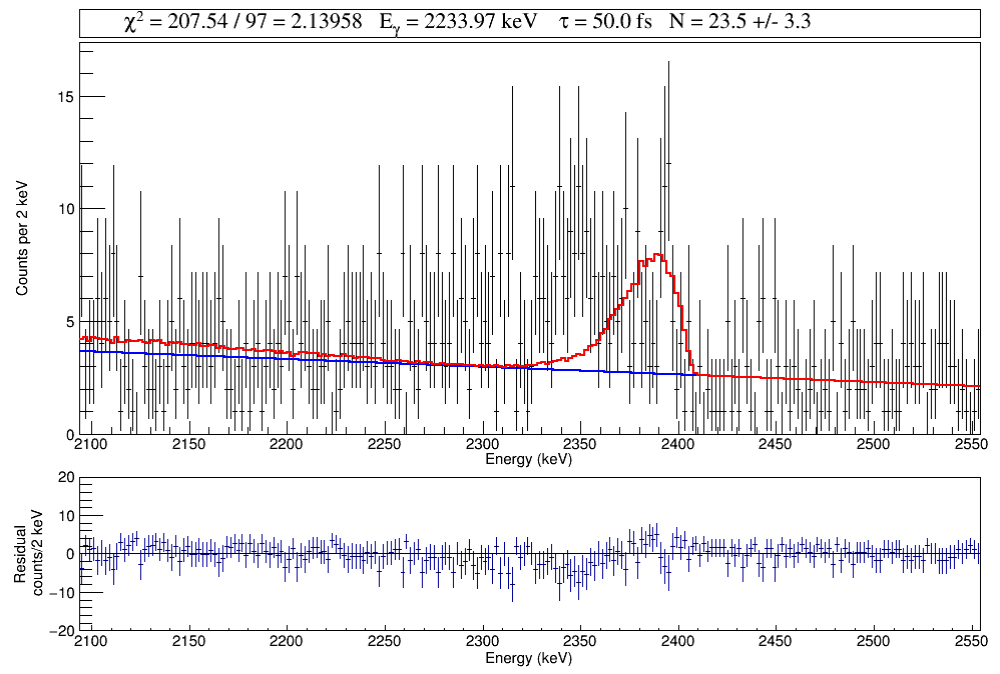 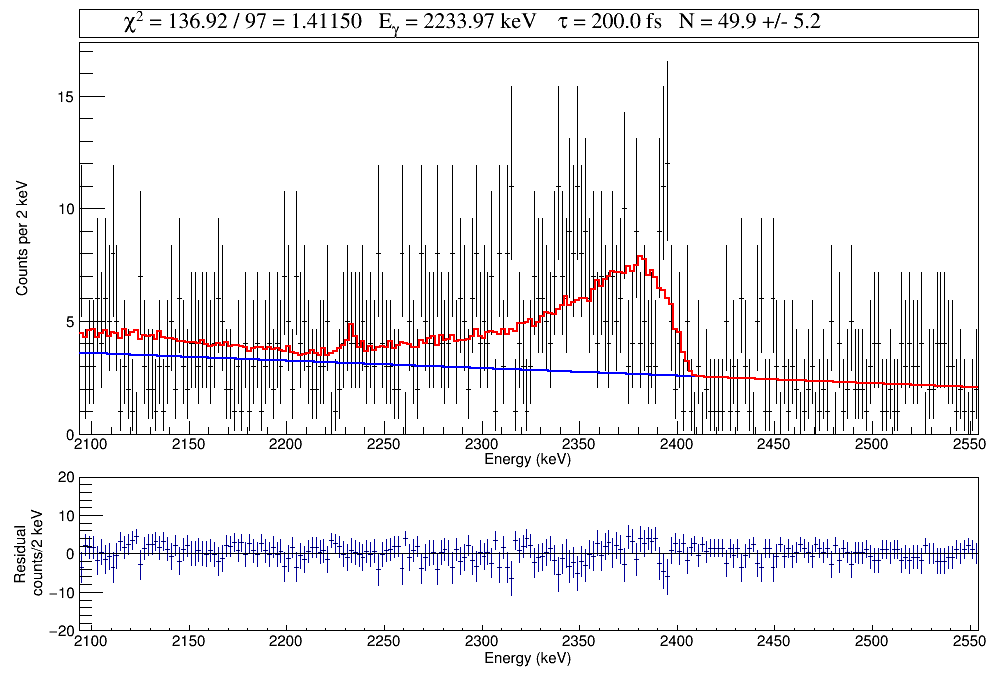 Geant
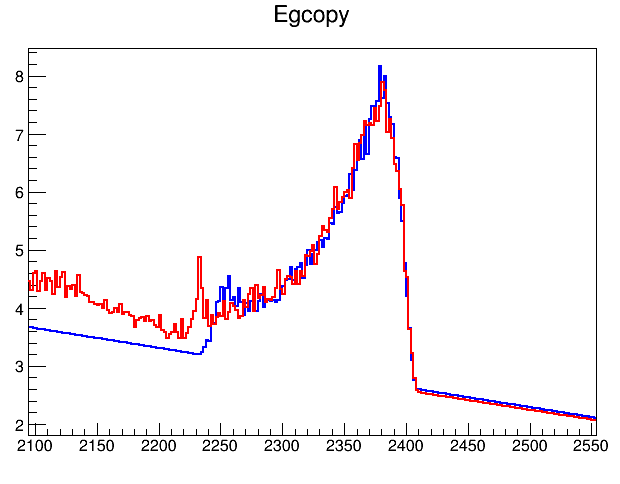 Geant
Oliver
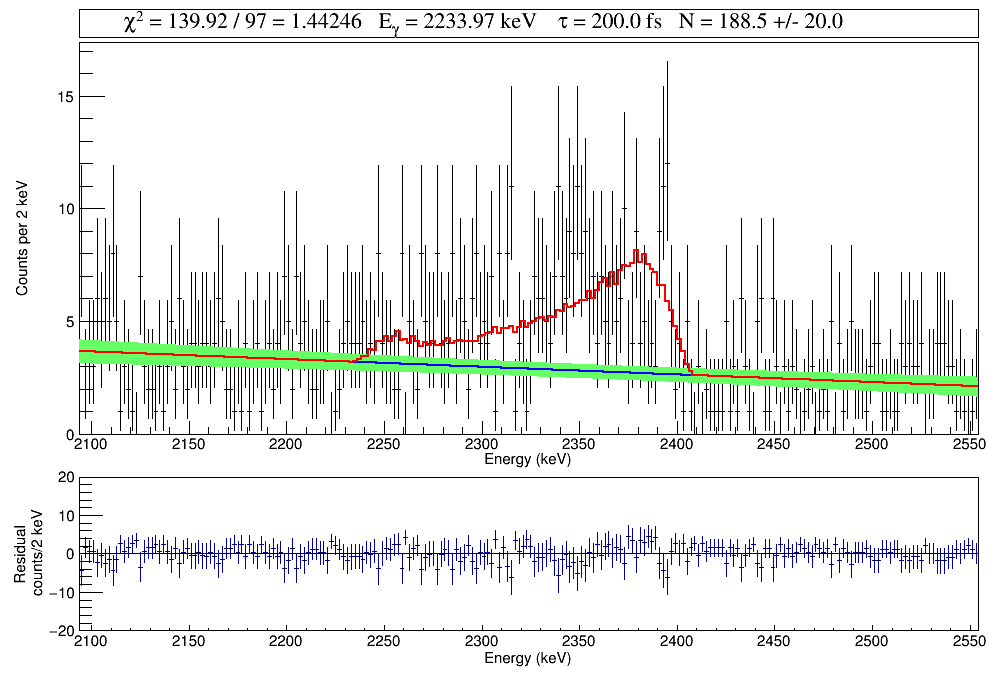 Oliver
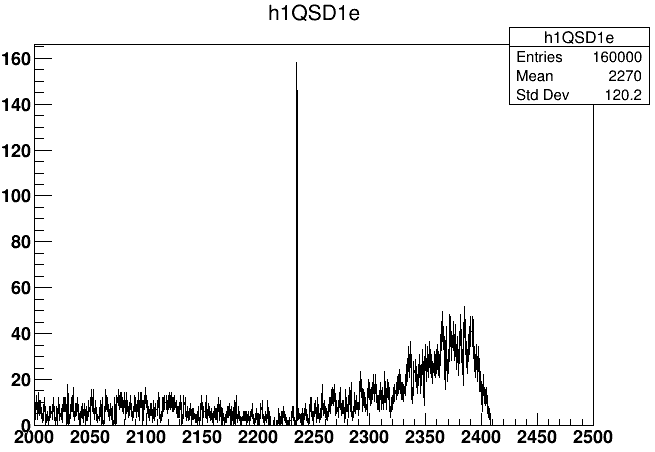 No EMG
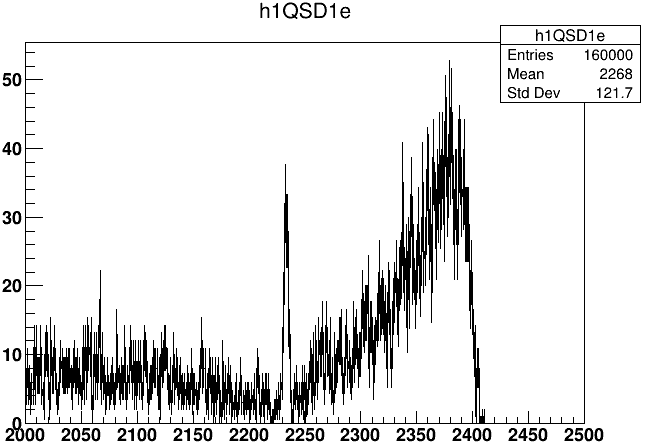 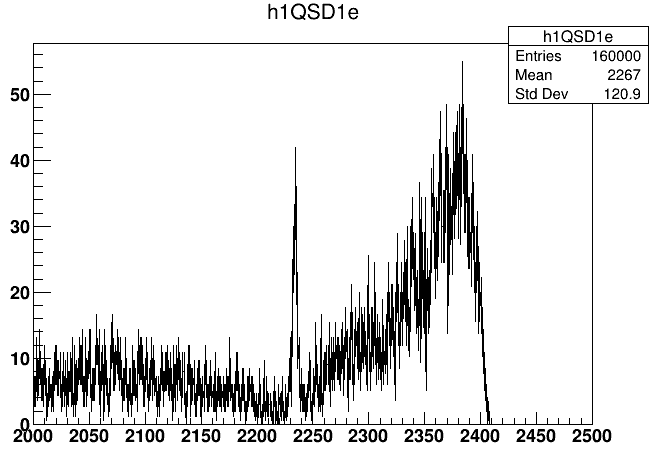 G4RandFlat::shoot(0,1)
G4UniformRand()
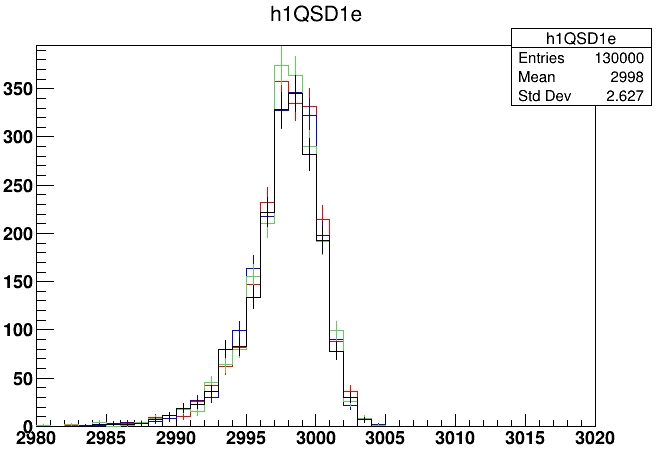 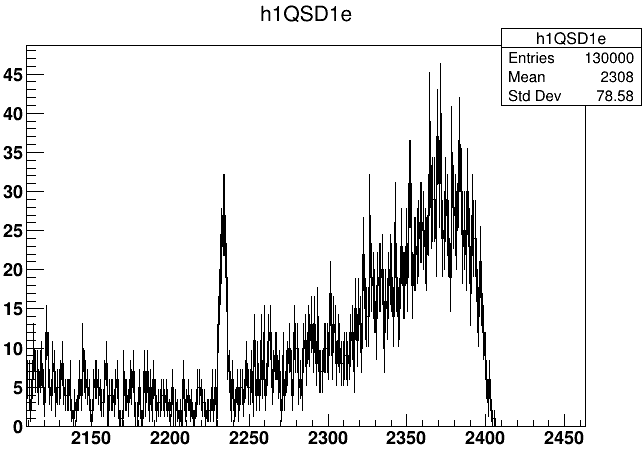 Red: sampling from EMG(E–50,E+50)
Blue/Black: sampling from EMG(0,8000)
Green: EMG(2950,3050) in PrimaryGeneratorAction
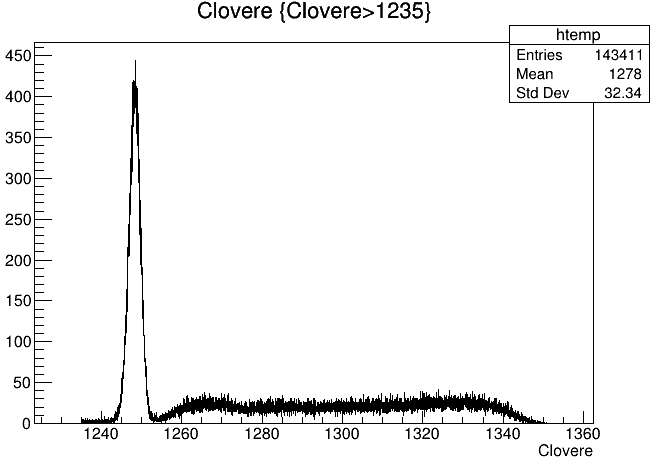 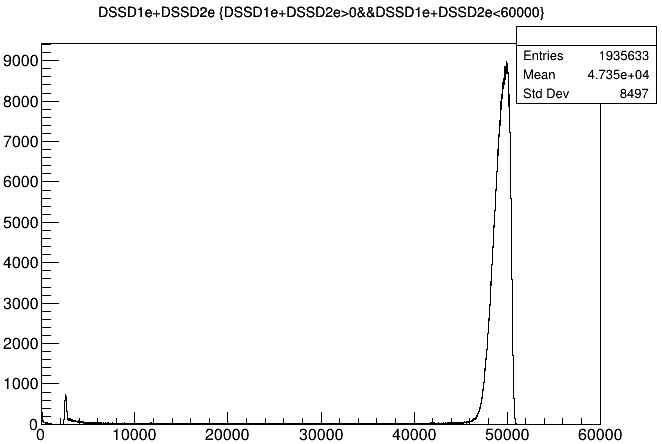 G4 generated 200,000,000 events
ΔE-E detected 1,935,633 α events
ΔE-E detected 1,261,275 α events within 49±1 MeV
Clover detected 143,411 γ events

Coincidence: 1.43%*12.6%=0.18%
A total of 18,359  α-γ coincidences
82 hours
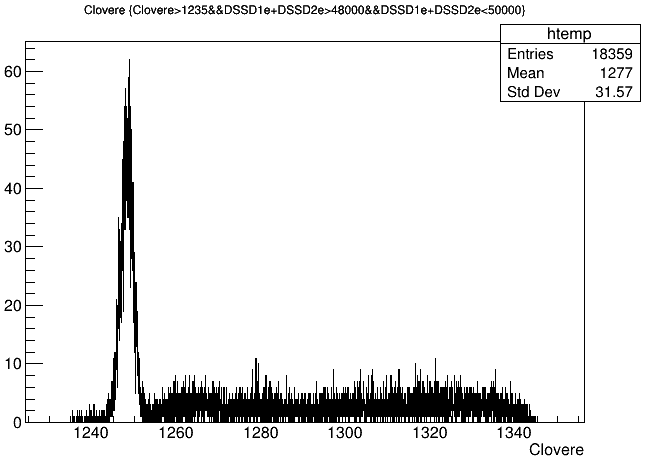 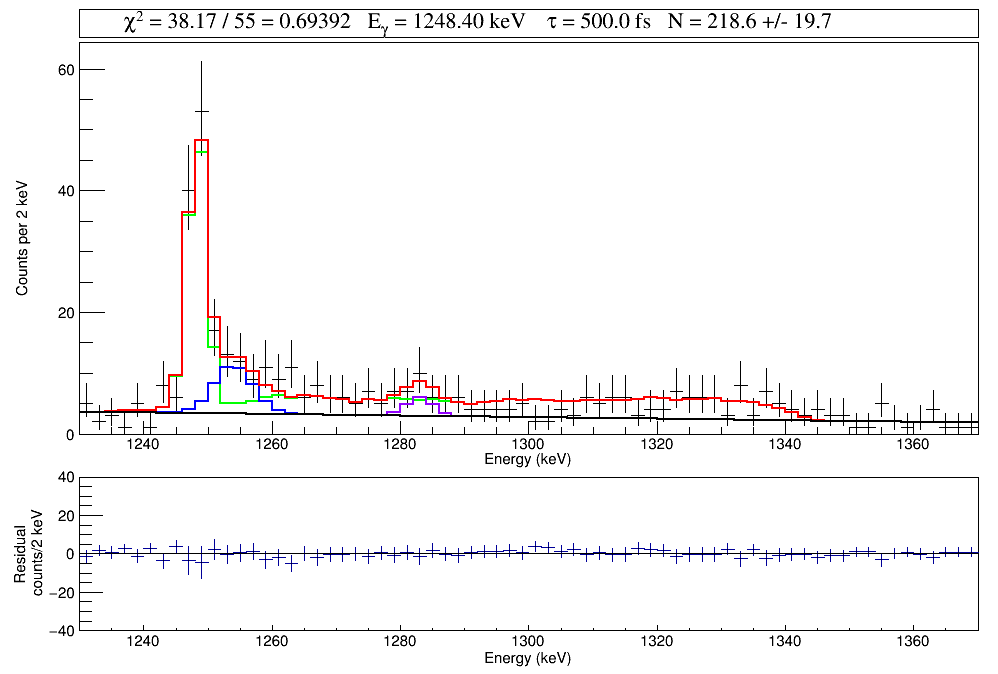 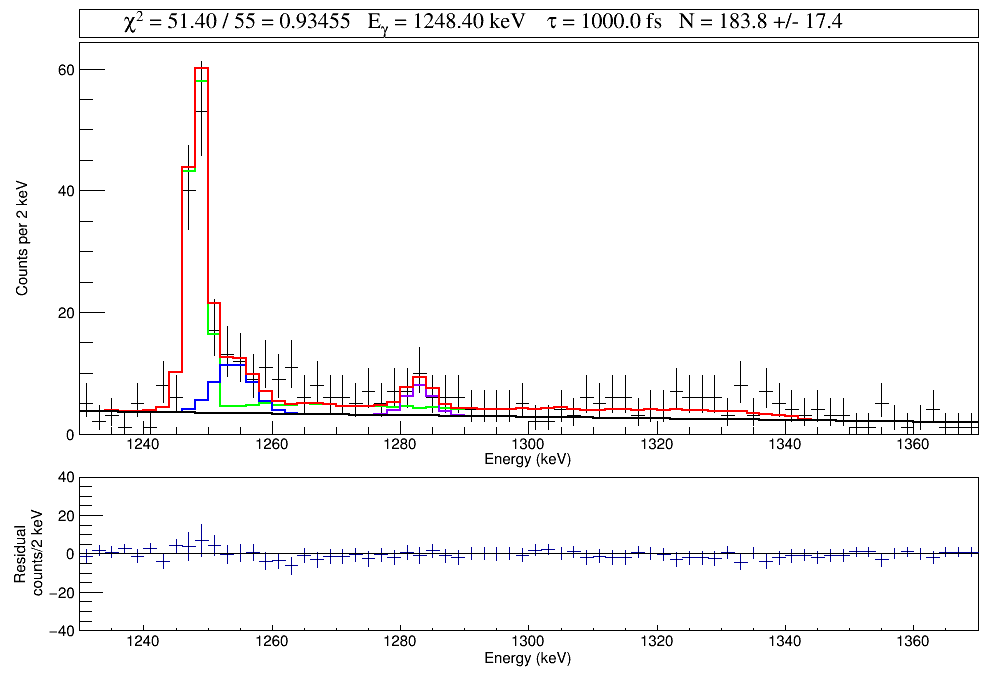 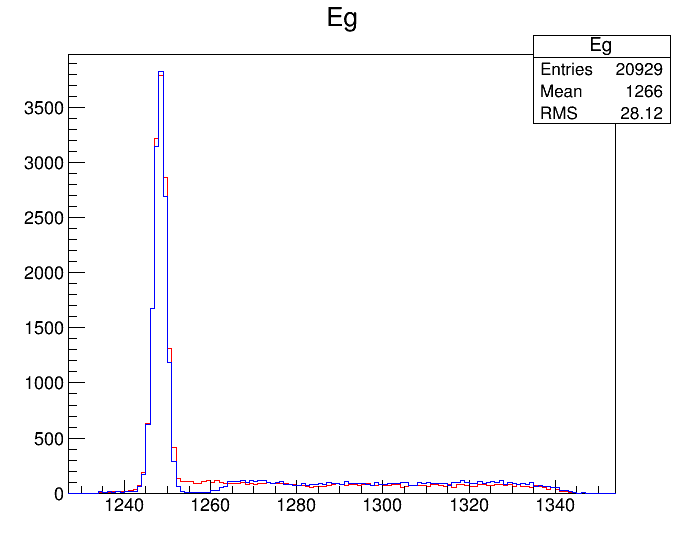 Red: Stopping power *1.1
Blue: Stopping power *0.9
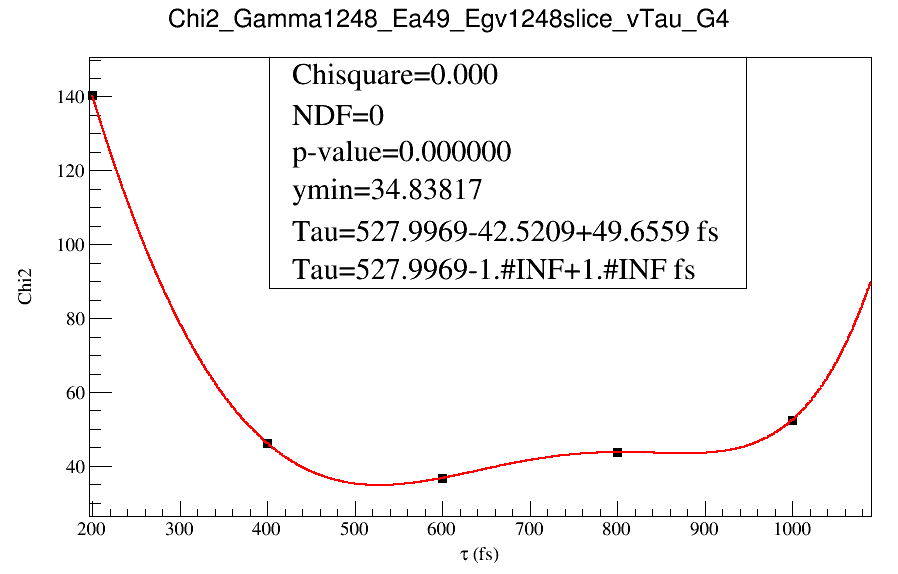 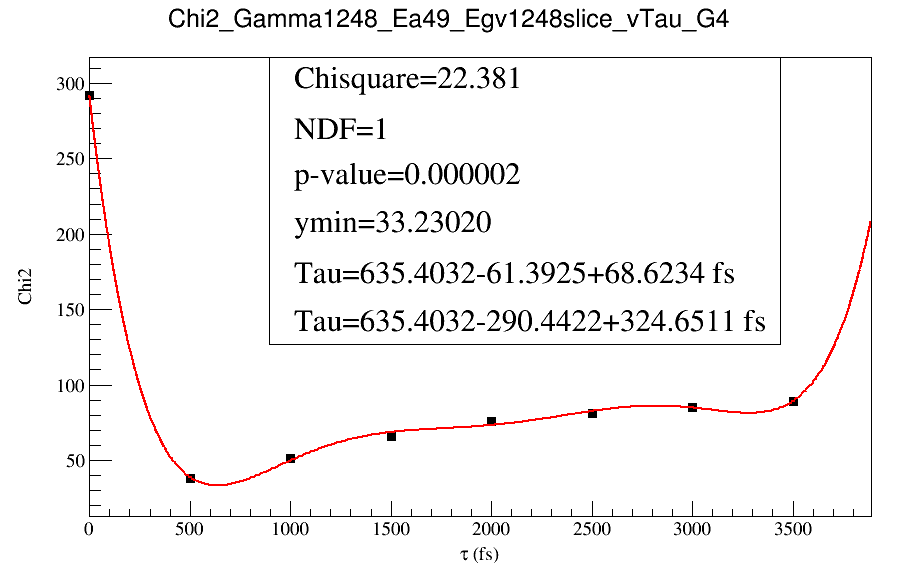 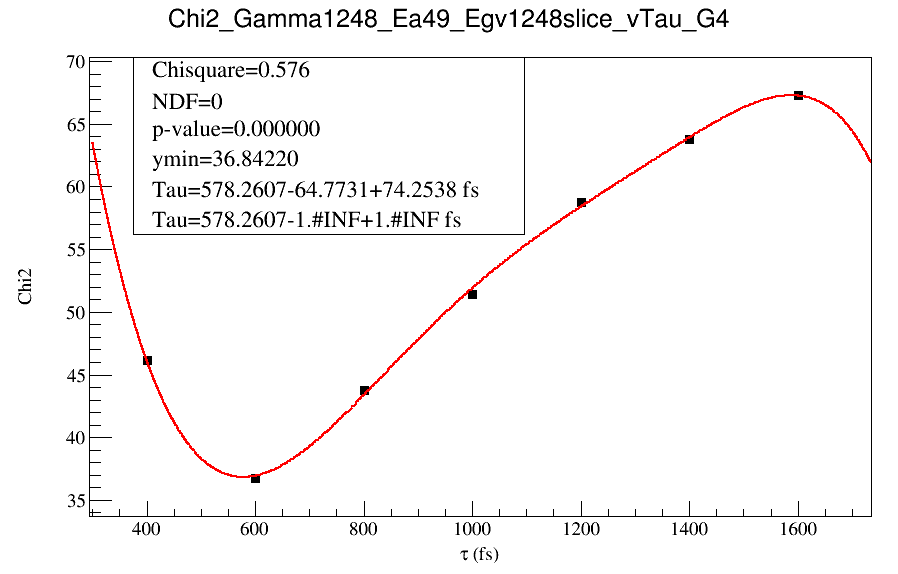 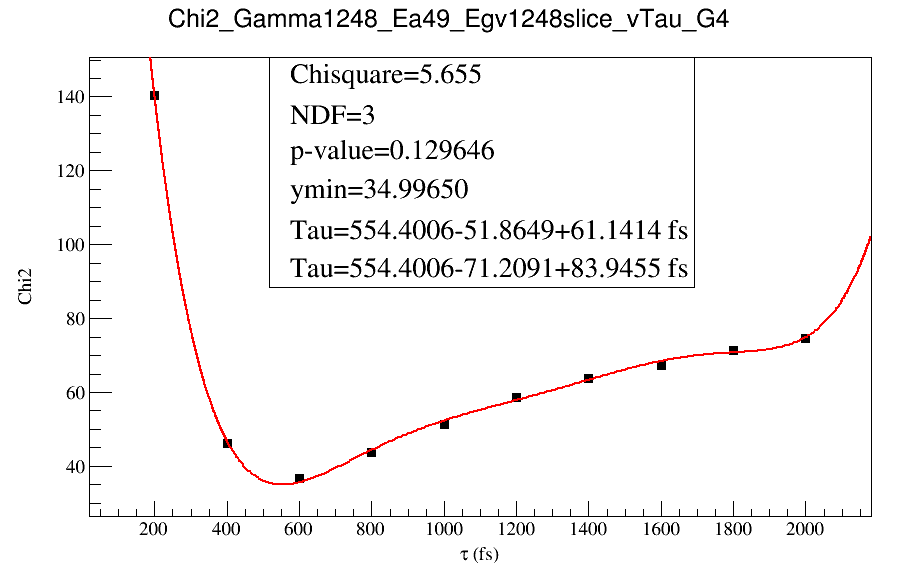 E
ΔE
Collimator
Target
θ ≈ 12°
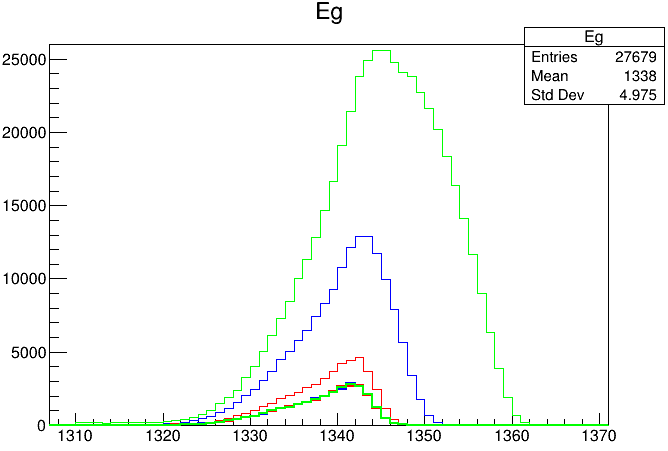 θα < 46 deg
cosθ ~ (0.7–1) 
30,100,000 events
10.0 hours
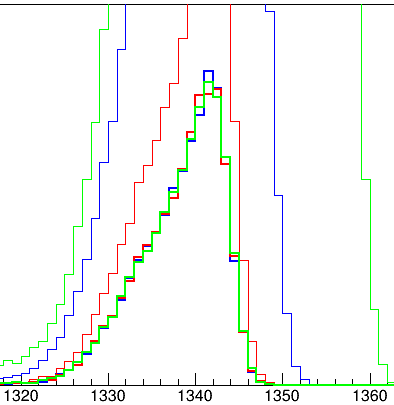 θα < 26 deg
10,000,000 events
3.3 hours
cosθ ~ (0.9–1)
θα < 14 deg
3,000,000 events
1 hour
cosθ ~ (0.97–1)
γ rays
α gated
α gated
α gated
Ungated γ rays
With different emission angles for α particles
Oliver
thetaMaxAlpha = maxAlphaAngleDetected + 3.0;
thetaMaxGamma = maxGammaAngleDetected + 5.0;
[Speaker Notes: TFile *_file0 = TFile::Open("S31_Gamma1248_Eg1248.40_Tau0.0_SP1.00_AC0.0_cos97.root")
TH1F *Eg=new TH1F("Eg","Eg",8000,0.,8000)
tree->Draw("Clovere>>Eg","Clovere>1310&&Clovere<1382&&DSSD1e+DSSD2e>47000","")
TFile *_file1 = TFile::Open("S31_Gamma1248_Eg1248.40_Tau0.0_SP1.00_AC0.0.root")
tree->Draw("Clovere","Clovere>1310&&Clovere<1382&&DSSD1e+DSSD2e>47000","same")
tree->Draw("Clovere","Clovere>1310&&Clovere<1382","same")]
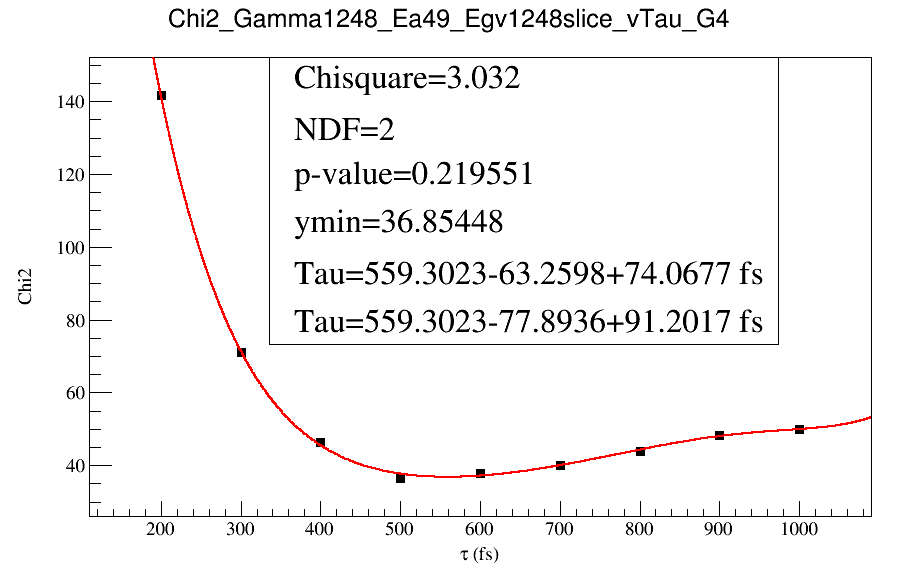 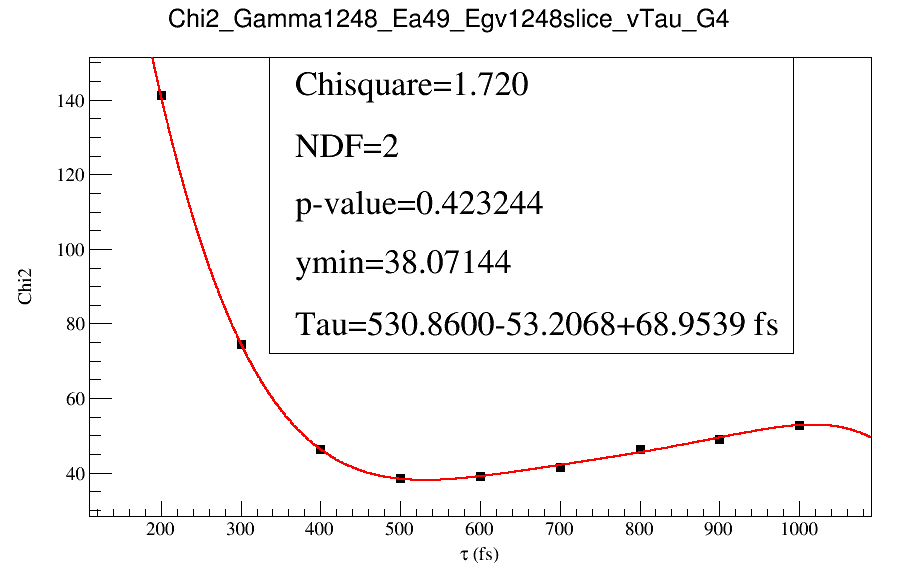 Eγ = 1248.40 keV
Eγ = 1248.20 keV
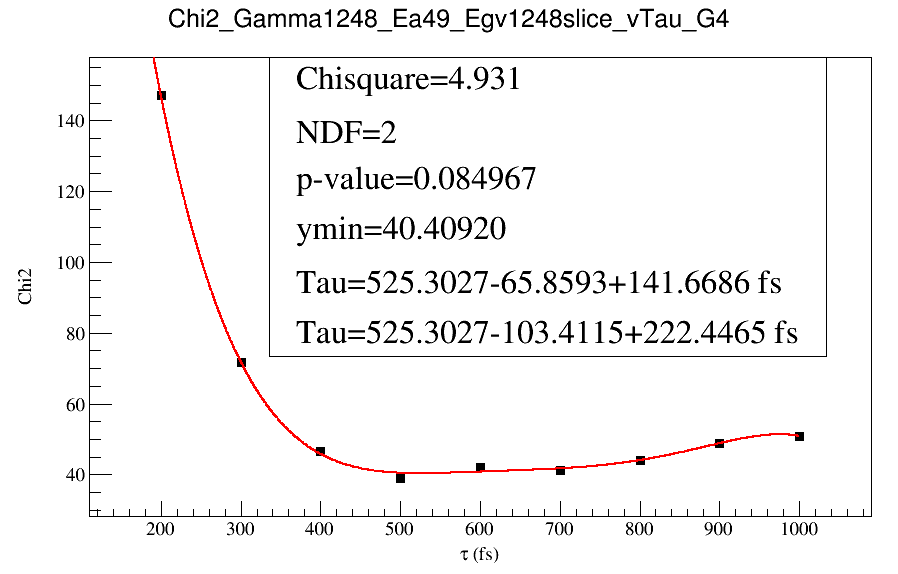 Eγ = 1248.60 keV
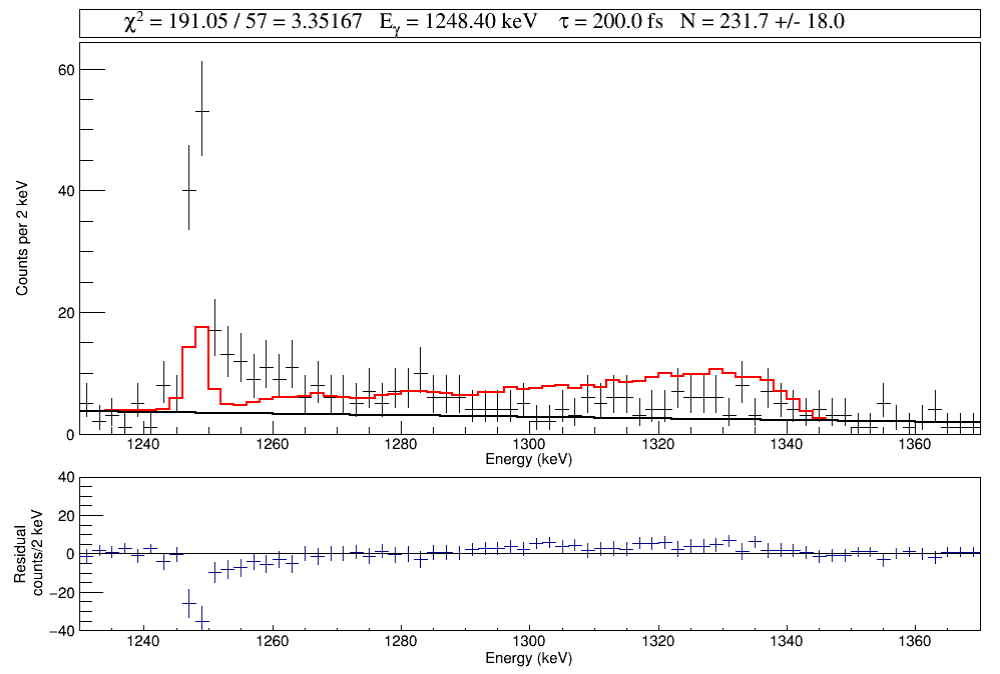 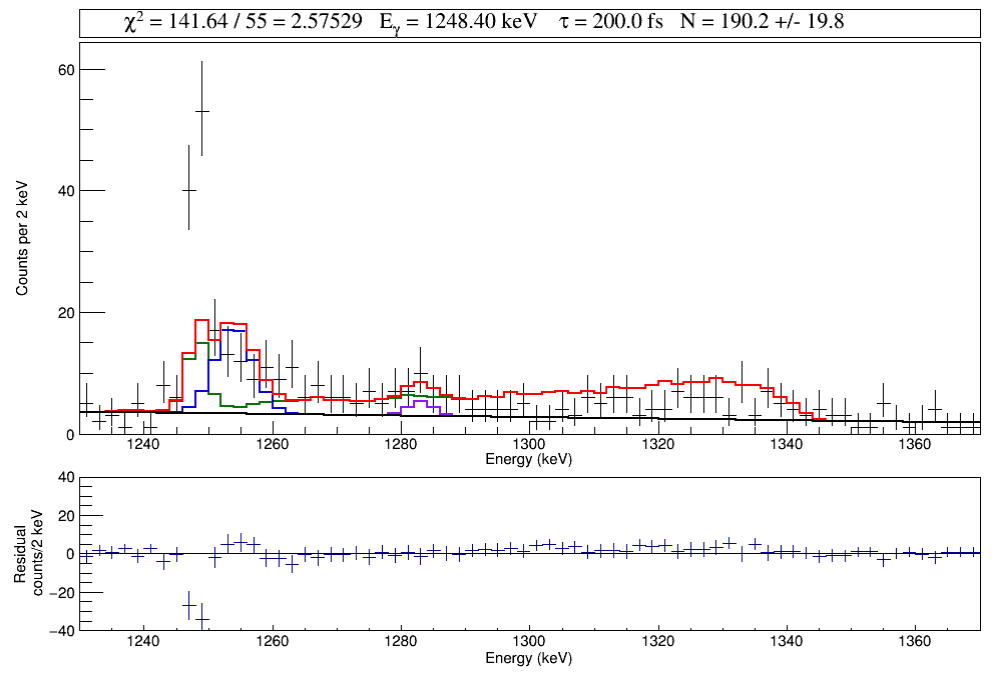 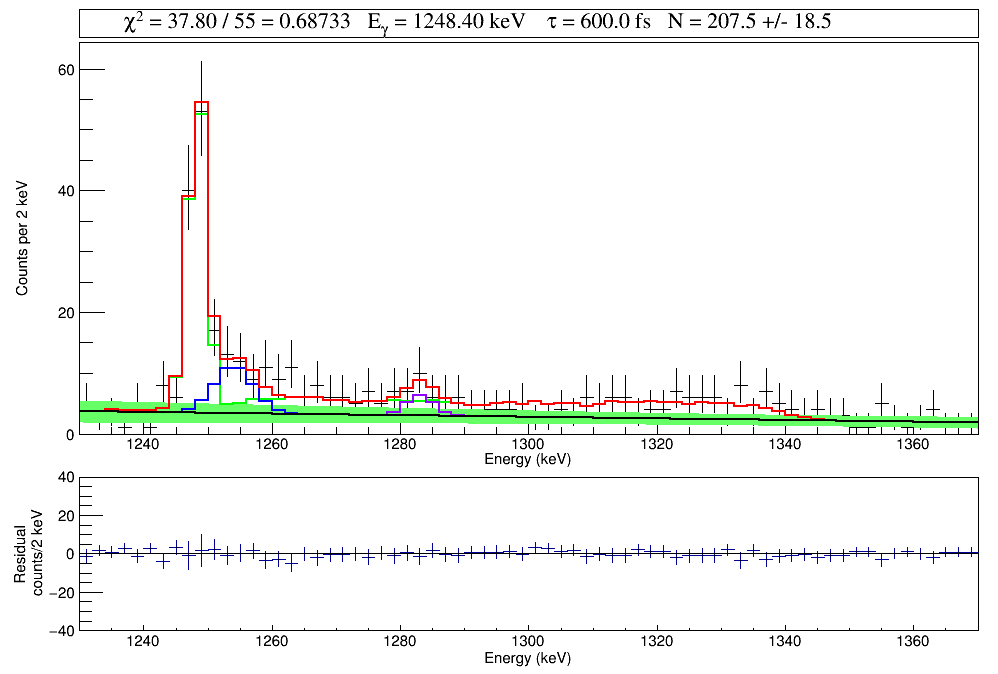 p-value = 0.963
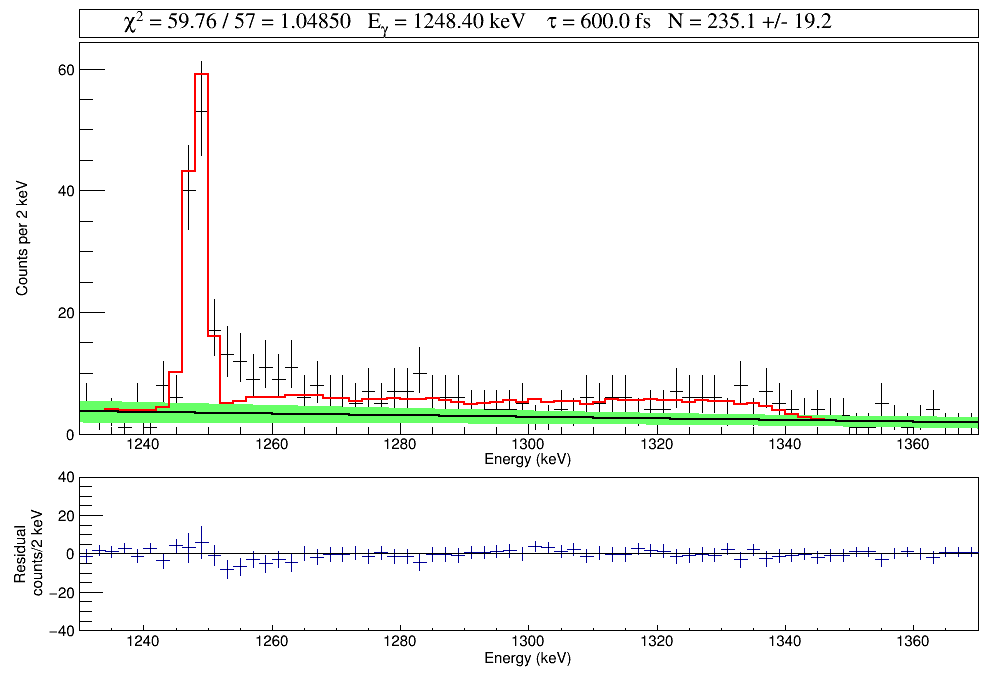 p-value = 0.376
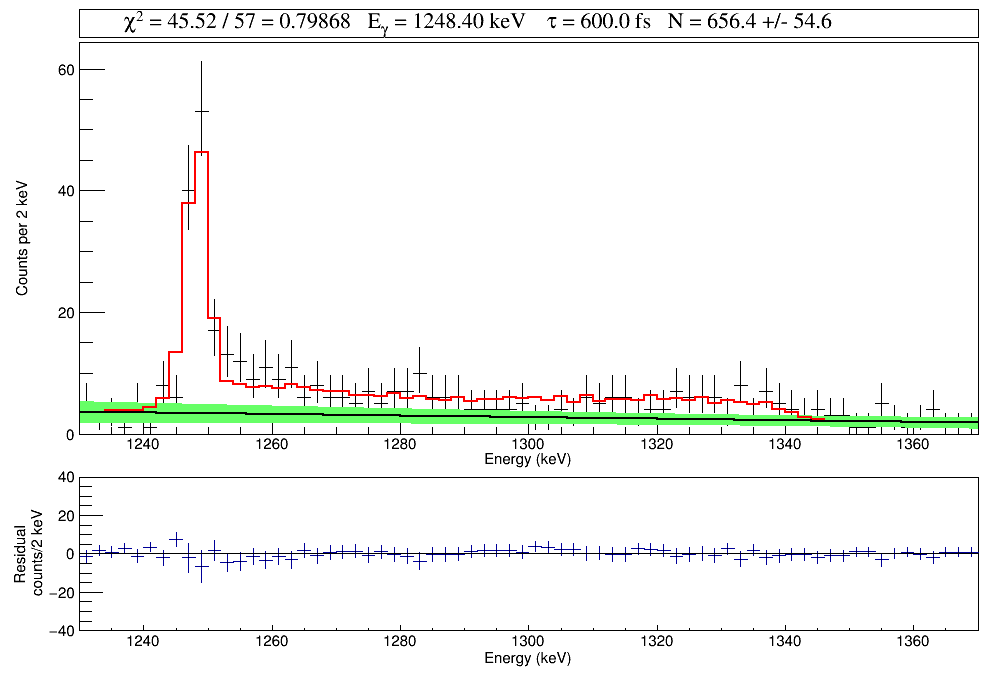 p-value =
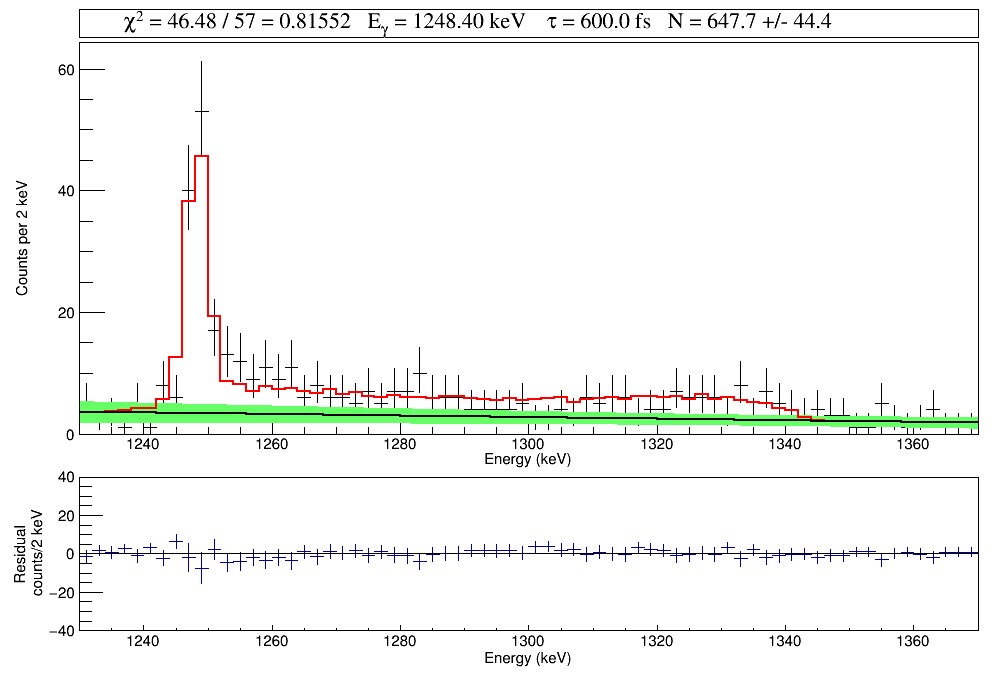 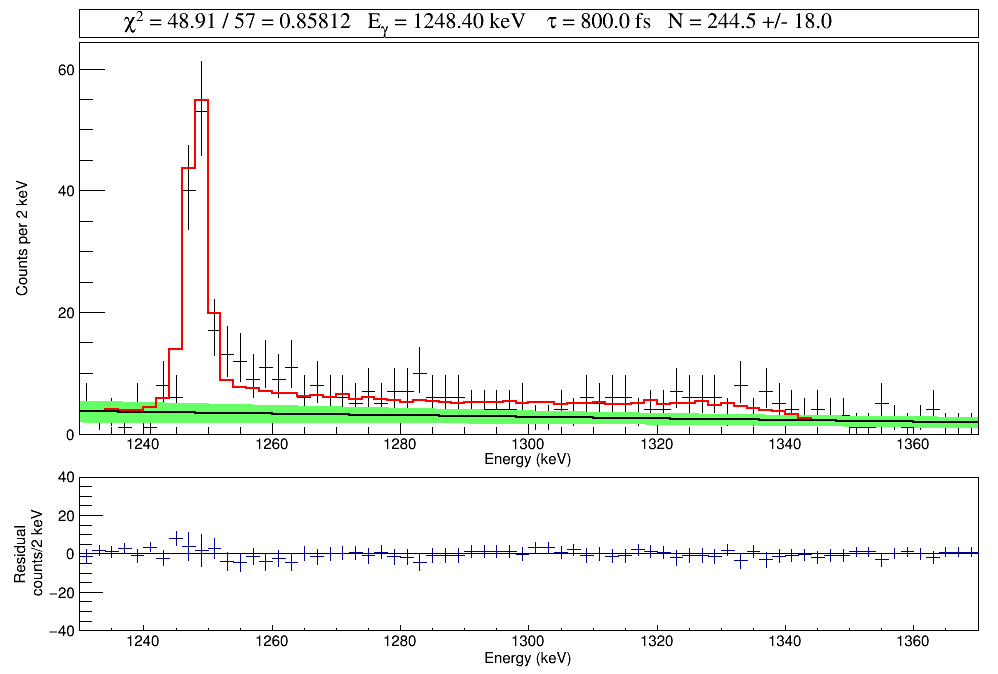 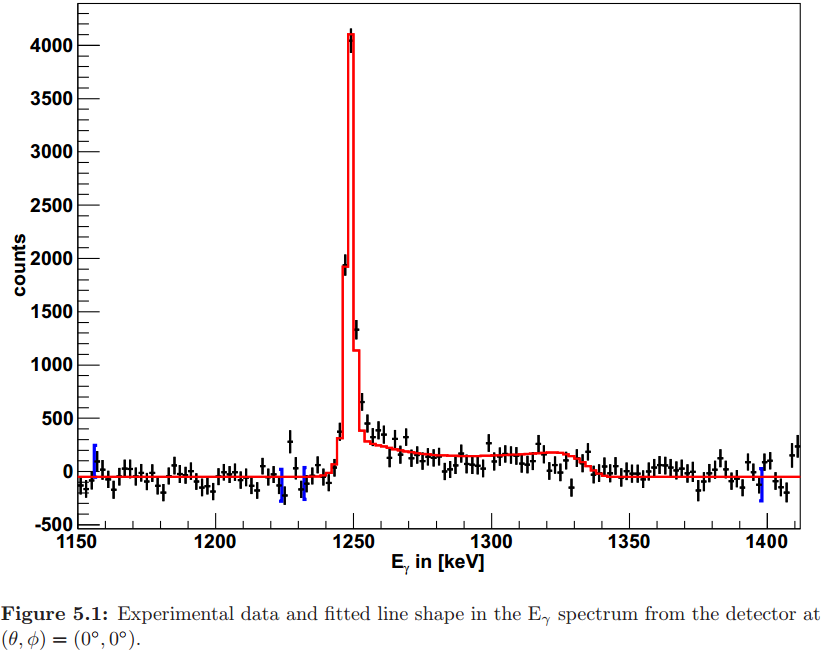 Clemens Herlitzius Thesis 2013
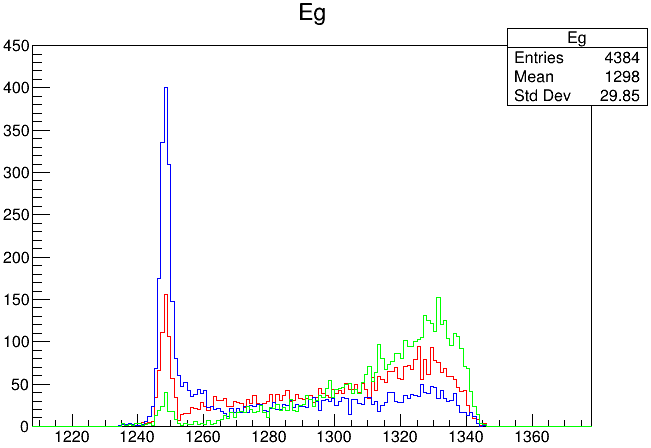 Red: Stopping power *1
Blue: Stopping power *2
Green: Stopping power /2
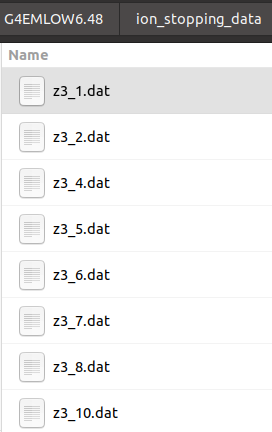 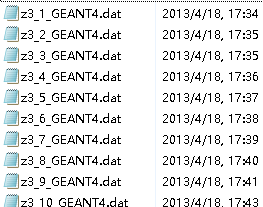 ICRU 73 stopping data sets are included as data files in the ion_stopping_data/icru73:
/home/sun/app/geant4.10.02-install/share/Geant4-10.2.3/data/G4EMLOW6.48/ion_stopping_data/icru73/
International Commission on Radiation Units and Measurements (ICRU)
Comparisons between predictions of codes based either on theory or empirical interpolation were performed for a large number of ion-target combinations. An overall agreement of about 10 pct. is found for the best available codes of both kinds.

Somewhat higher accuracy is generally found in the energy range above 10 MeV/u, while at energies below 0.1 MeV/u, uncertainties increase due to increasing scatter of experimental data, increasing deficiencies in available theory and breakdown of simple scaling relationships.

Tables of stopping forces listed in this report were computed by the PASS code [Sigmund and Schinner, 2002b] based on the binary stopping theory of Sigmund and Schinner [2000]. The tabulated energy range goes from 25 keV/u to 1 GeV/u.
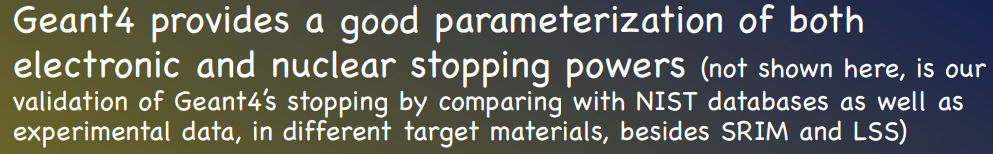 The ICRU 73 [eal05] report contains stopping power tables for ions with atomic numbers 3–18 and 26, covering a range of different elemental and compound target materials. The stopping powers derive from calculations with the PASS code [SS02], which implements the binary stopping theory described in [SS02][SS00]. Tables in ICRU 73 extend over an energy range up to 1 GeV/nucleon. All stopping powers were incorporated into Geant4 and are available through a parameterisation model (G4IonParametrisedLossModel).

Nuclear stopping due to elastic ion-ion scattering since Geant4 v9.3 can be simulated with the continuous process G4NuclearStopping. By default this correction is active and the ICRU’49 parameterisation [BIA+93] is used, which is implemented in the model class G4ICRU49NuclearStoppingModel.
*** Ion processes ***

ionization (ion_stopping_data/icru73):
 
   zZZ_MAT.dat       = mass stopping powers from ICRU 73 tables and revised
                       tables provided by P. Sigmund/Univ. of Southern Denmark
                       (revised tables are: G4_WATER (all considered ions), 
                       G4_WATER_VAPOR (all considered ions), G4NYLON-6-6
                       (F ions), G4_Cu (all considered ions))

                       File name definition:
                         * Elemental targets: zZZ_YY.dat
                                               ZZ = ion atomic number
                                               YY = atomic number of material
                         * Compound materials: zZZ_NAME.dat
                                               ZZ = ion atomic number
                                               YY = material name 

                       File content:
                         Format readable by G4LPhysicsFreeVector, data in
                         ICRU 73 units:
                           1st column: Energy per nucleon in MeV
                           2nd column: Mass stopping power in MeV*cm2/(mg)
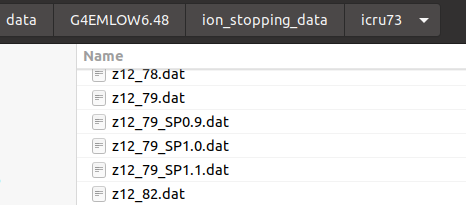 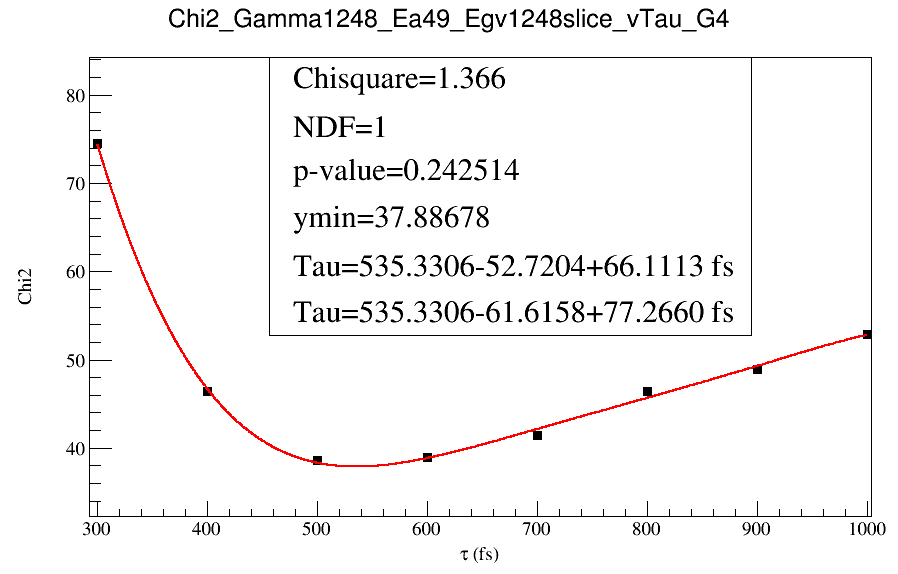 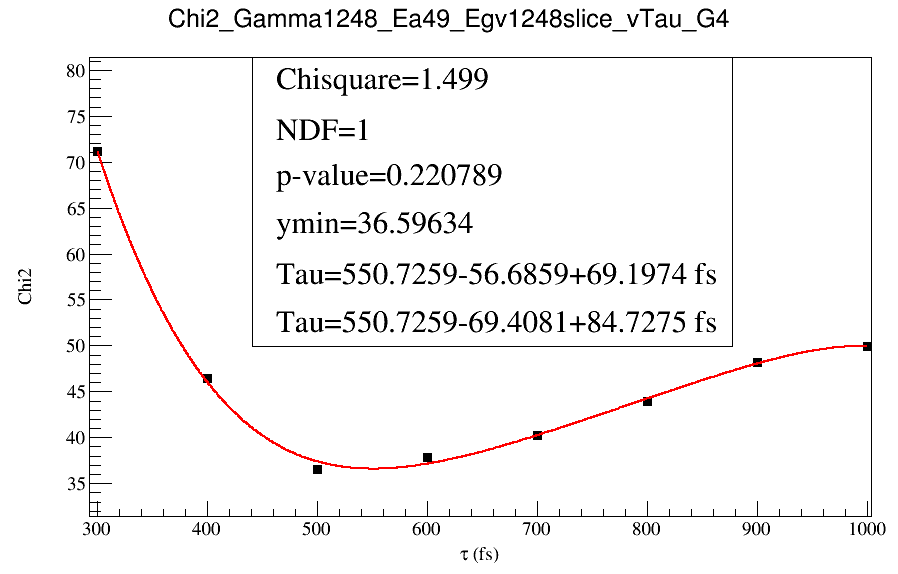 Eγ = 1248.40 keV
With two bumps
Normal background
Eγ = 1248.20 keV
With two bumps
Normal background
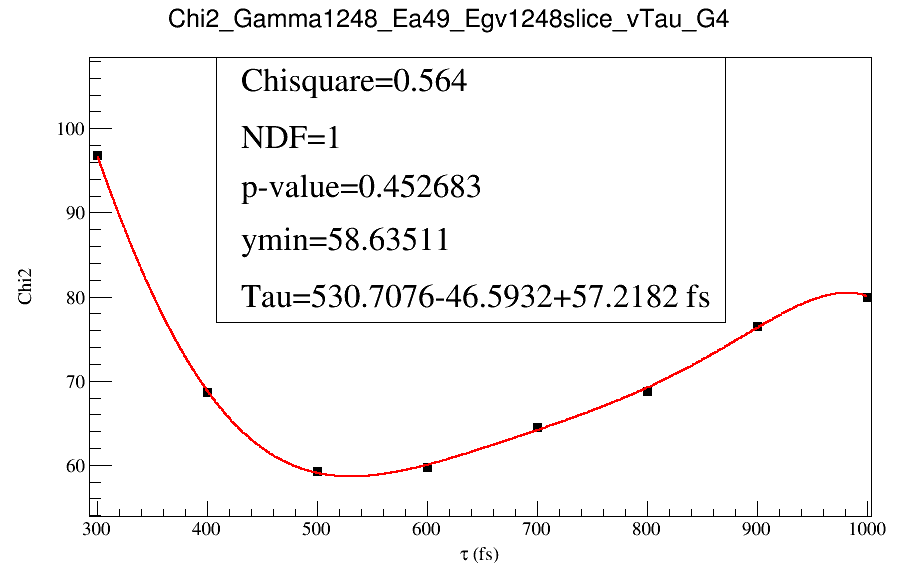 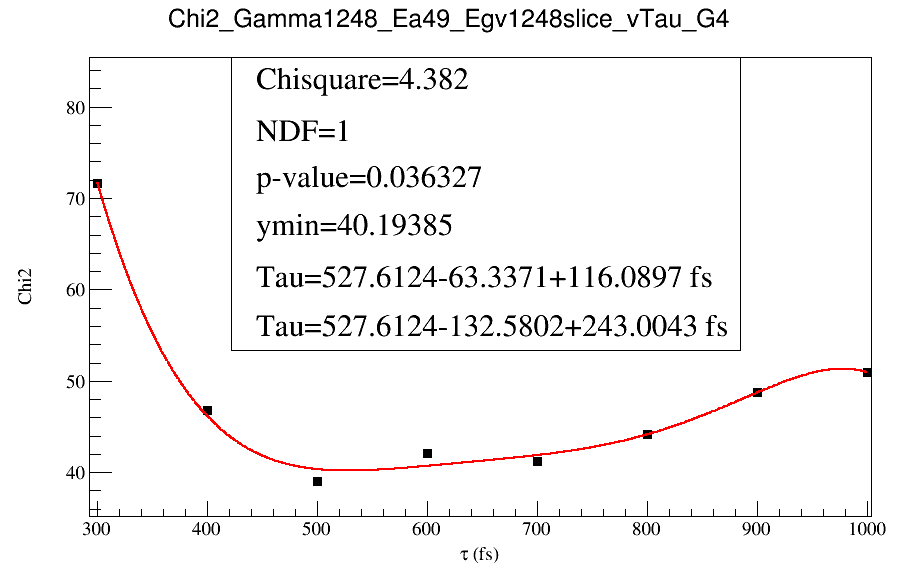 Eγ = 1248.40 keV
Without two bumps
Normal background
Eγ = 1248.60 keV
With two bumps
Normal background
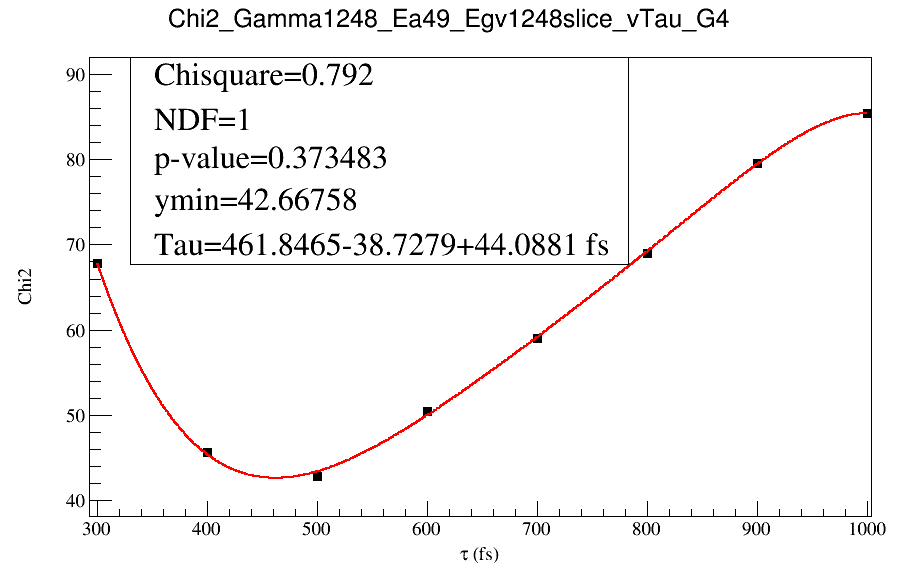 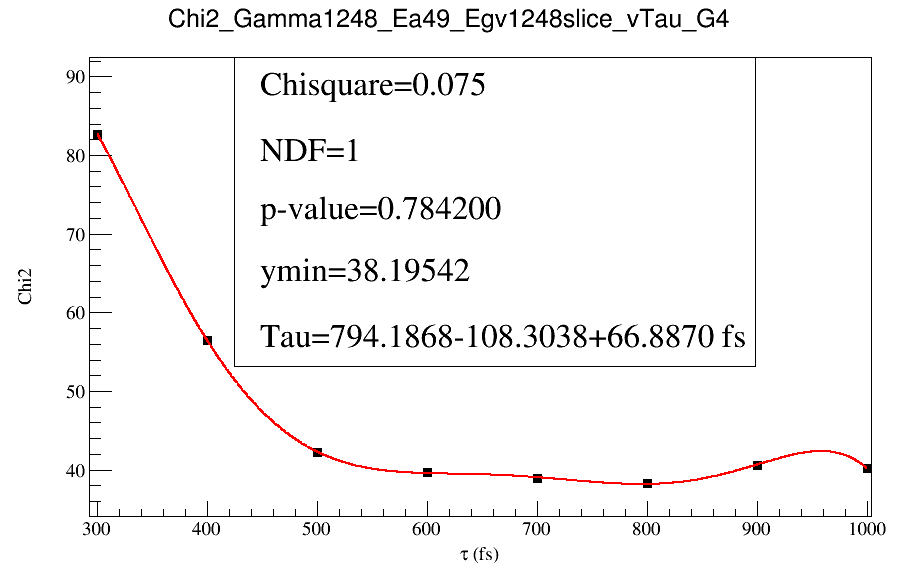 Eγ = 1248.40 keV
With two bumps
High background
Eγ = 1248.40 keV
With two bumps
Low background
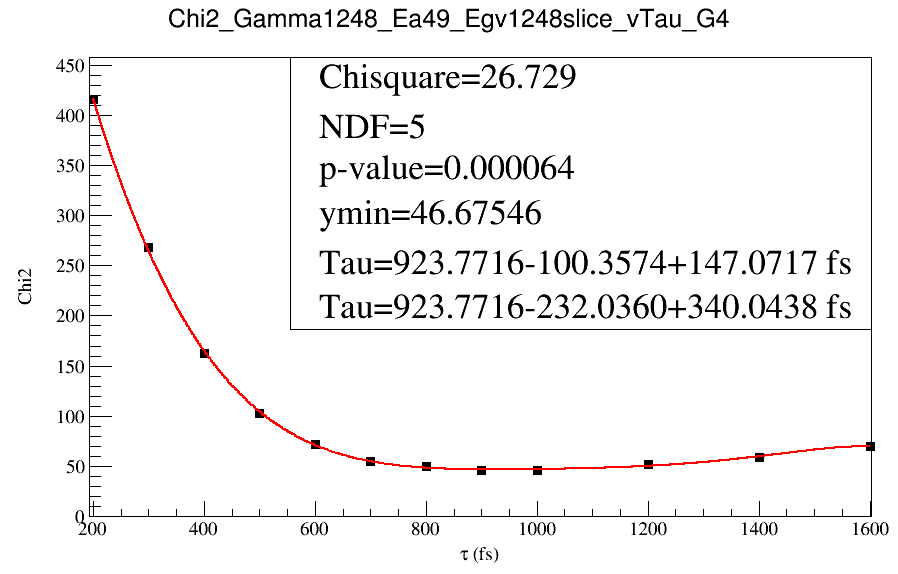 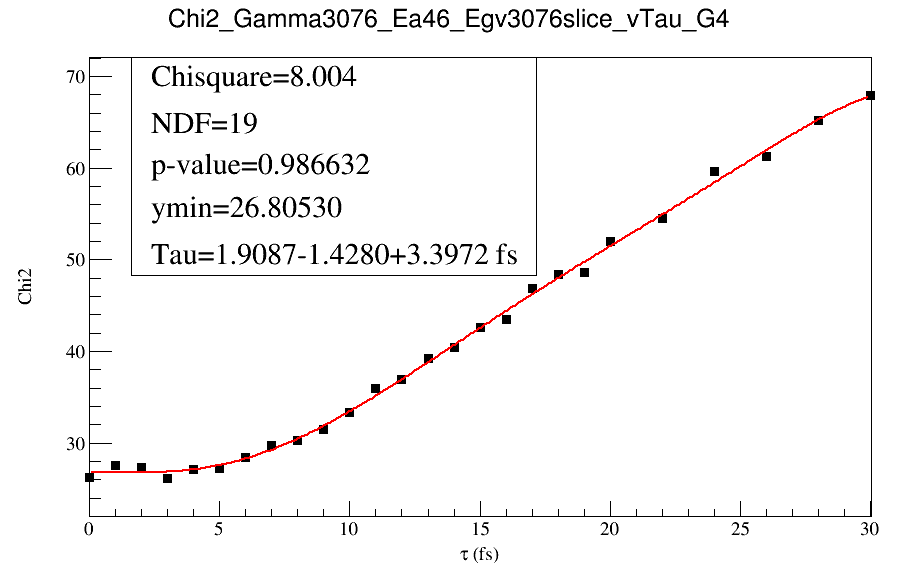 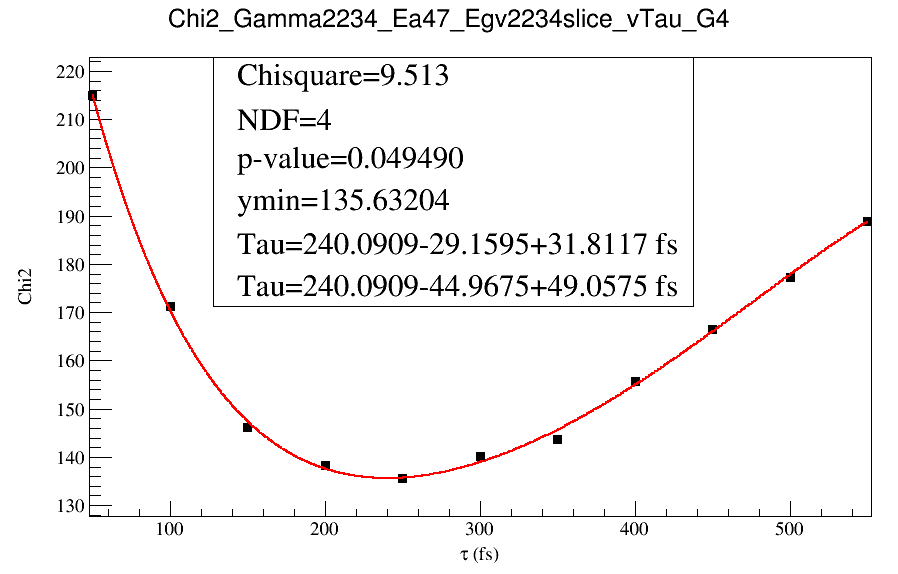 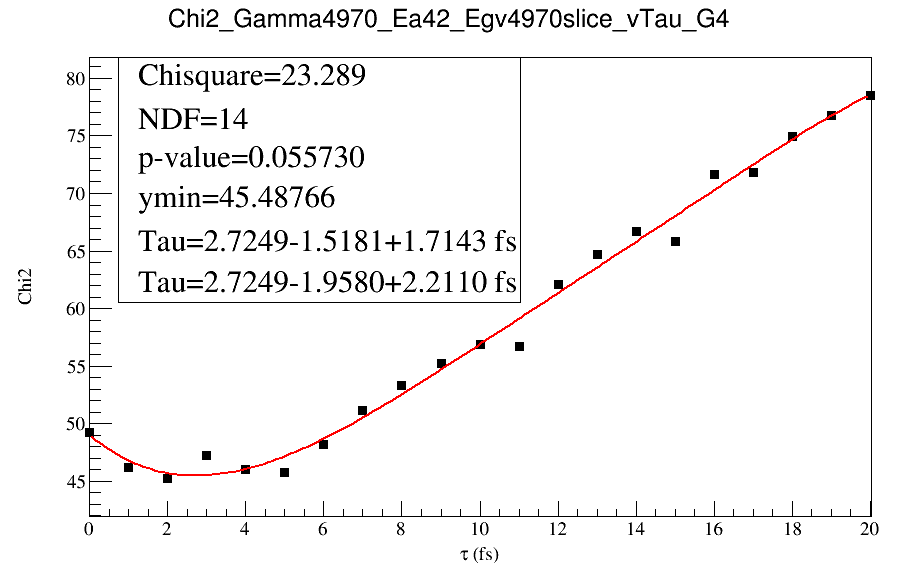 Latest frequentist analysis
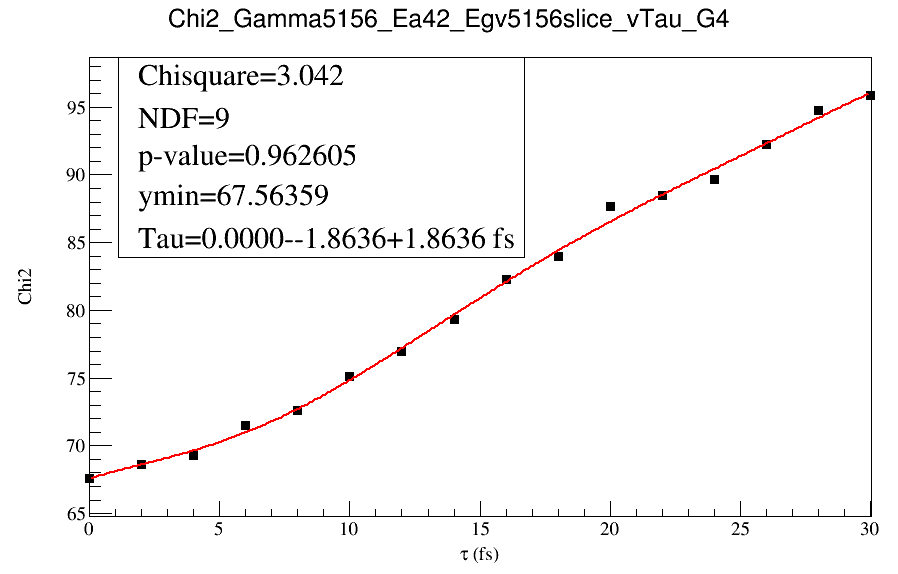 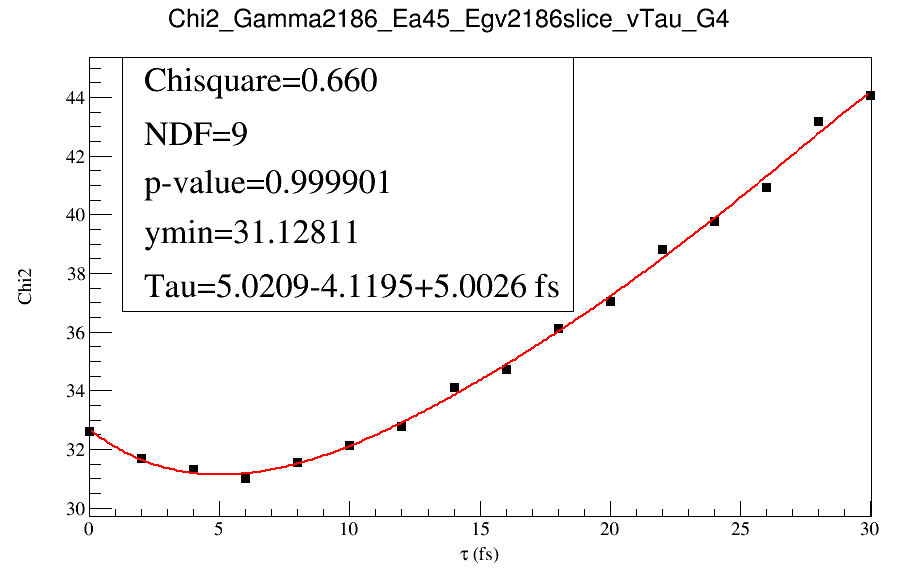 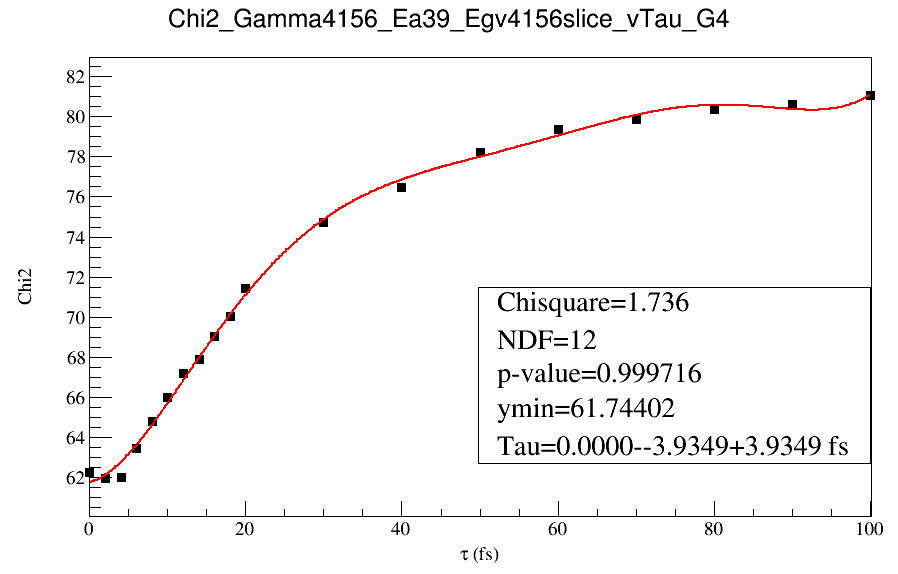 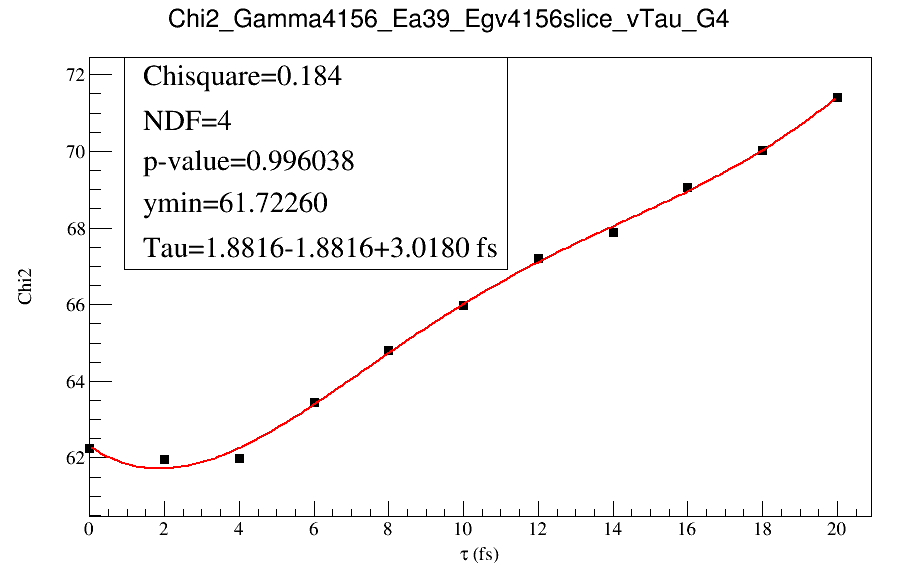 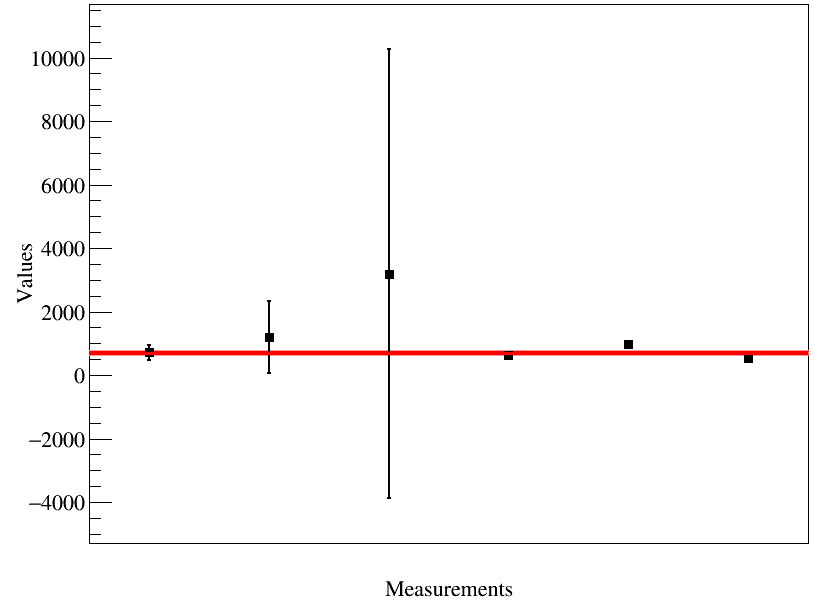 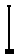 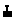 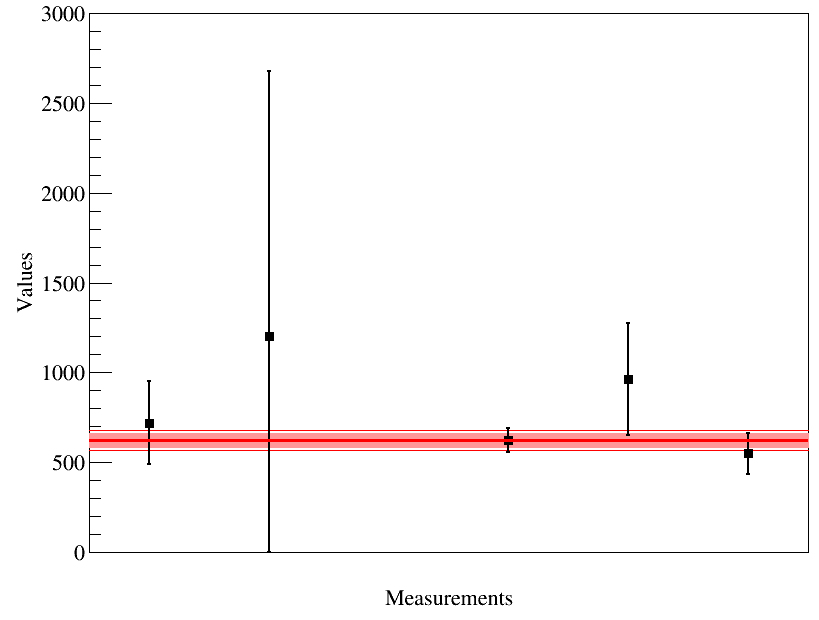 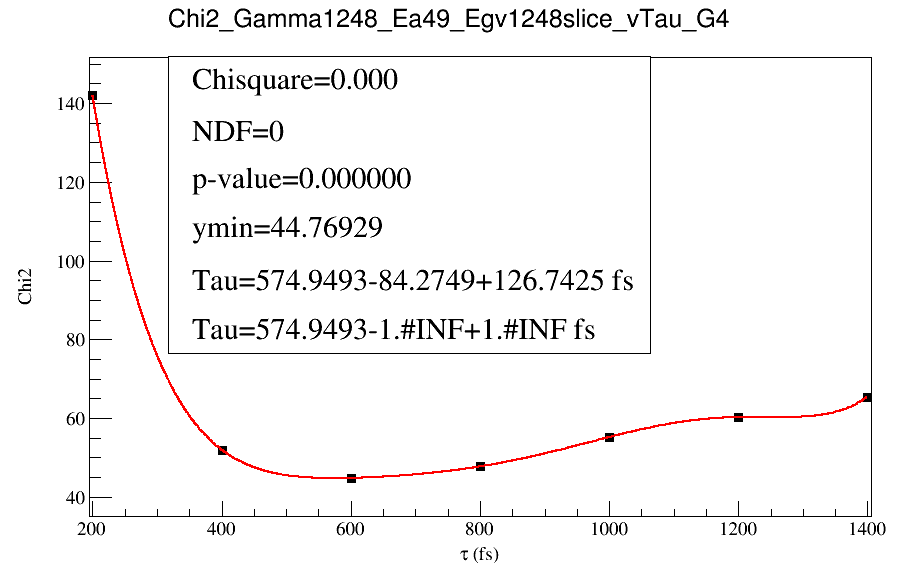 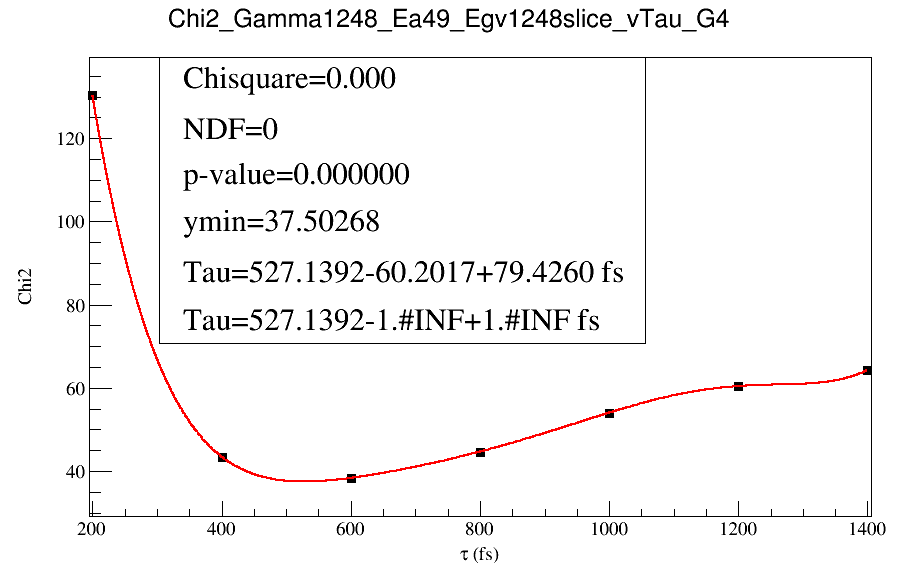 Eγ = 1248.40 keV
With two bumps
Normal background
Low Stopping power
Eγ = 1248.40 keV
With two bumps
Normal background
High Stopping power
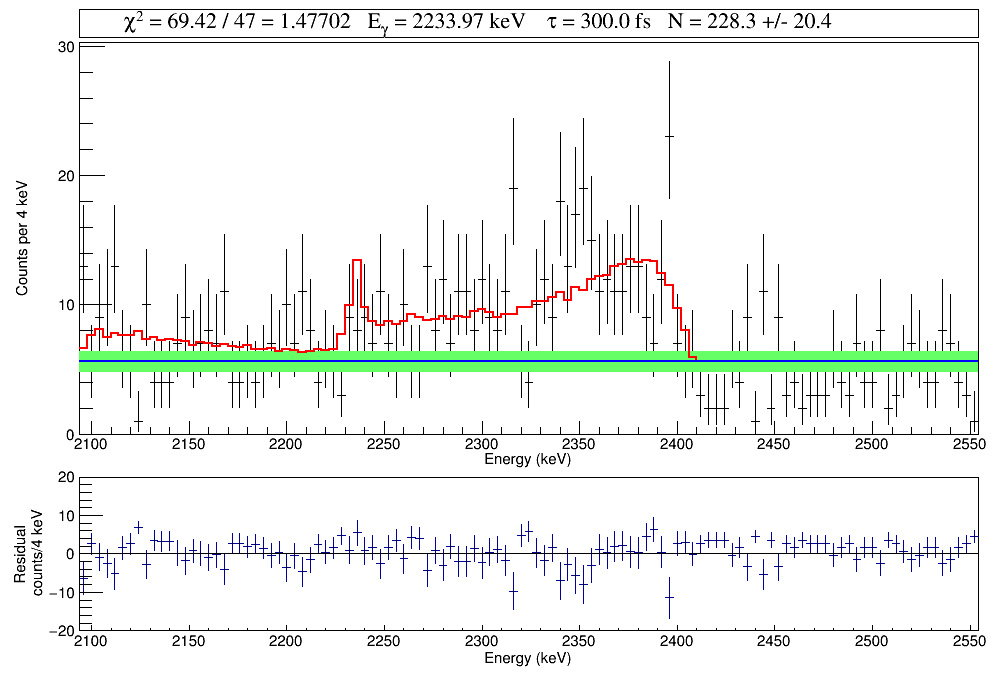 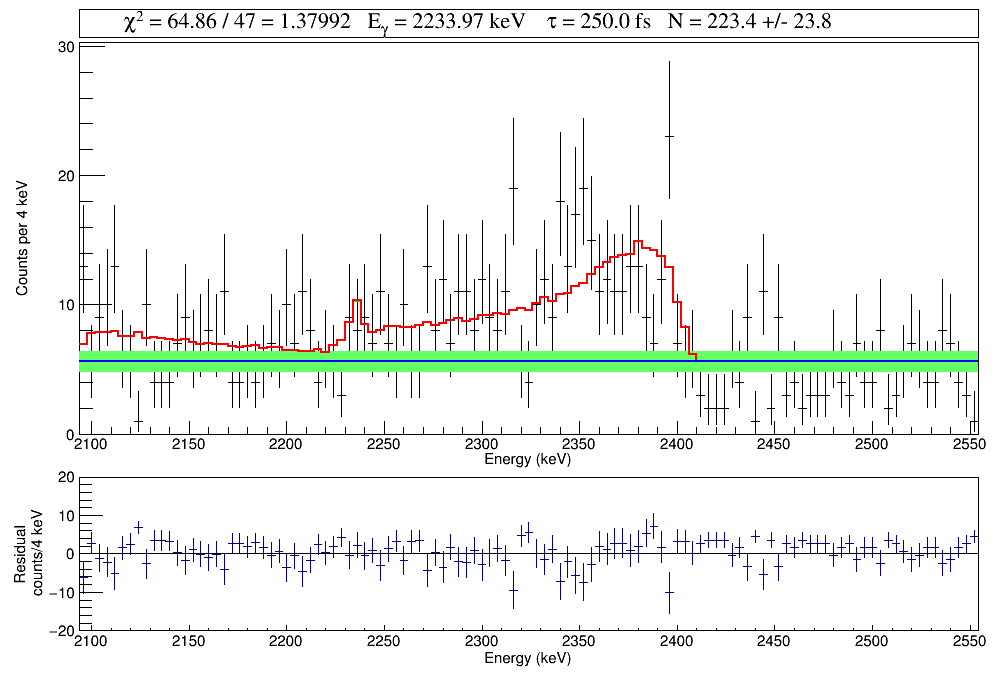 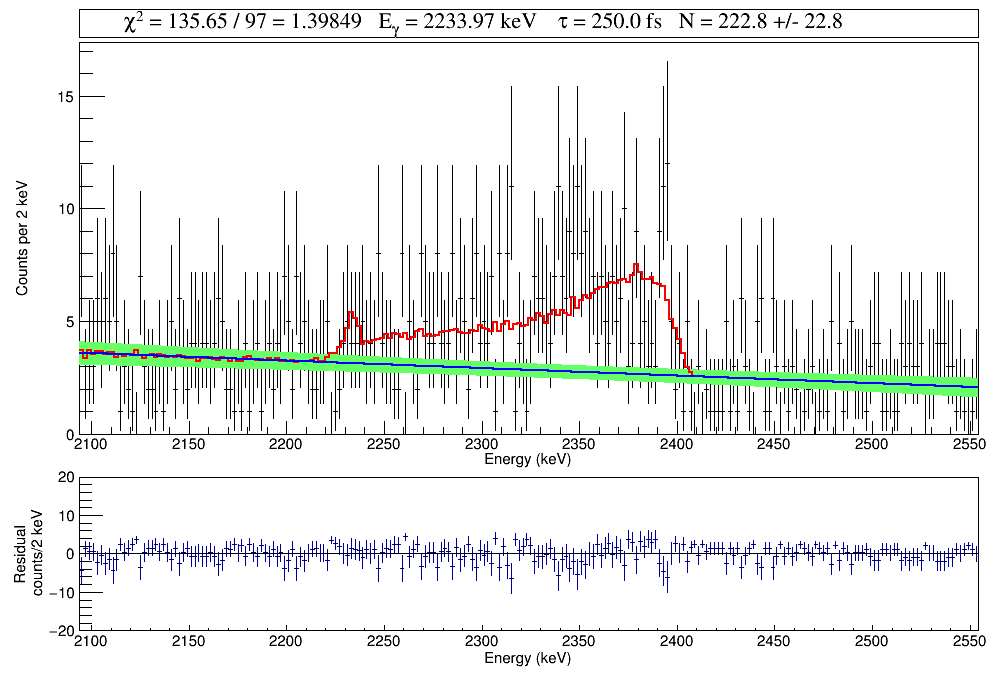 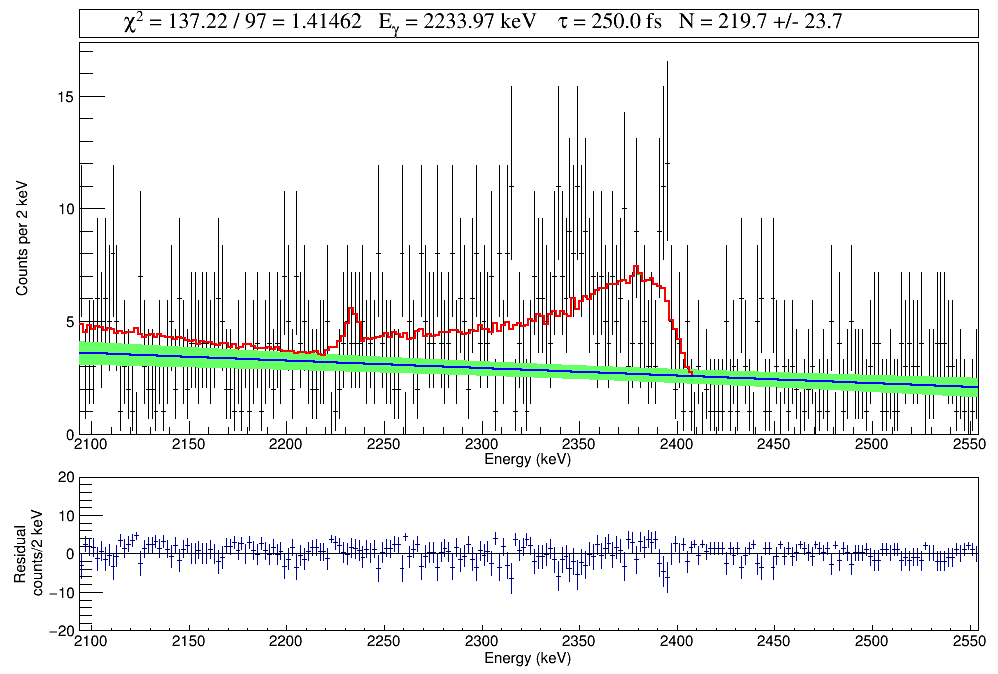 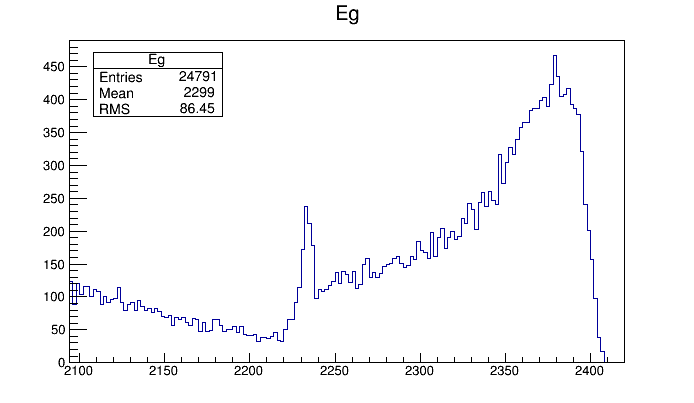 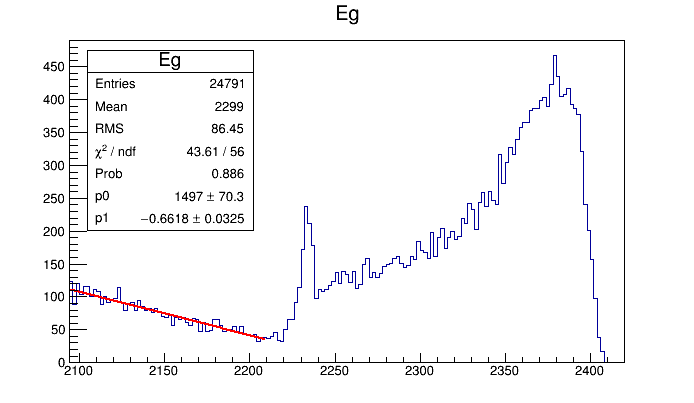 Remove the Compton background
Then compare the background-free spectrum with the data.
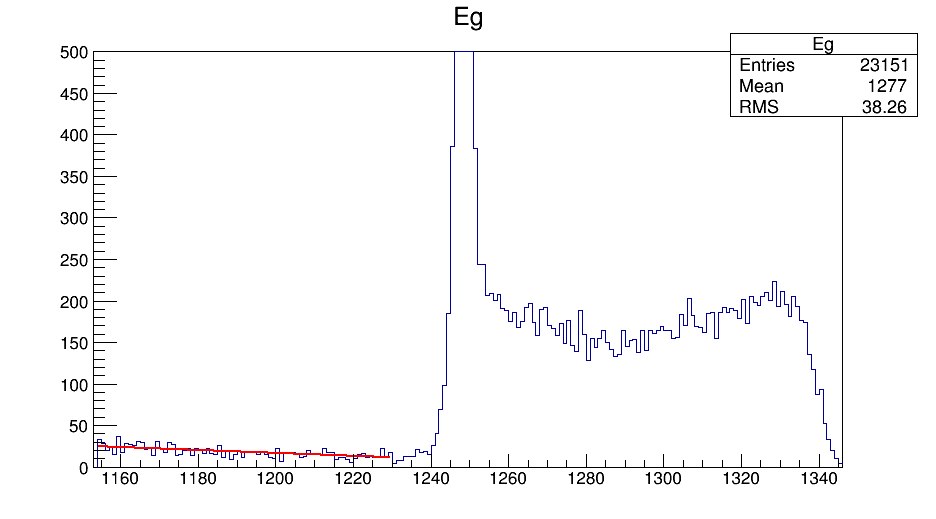 Nugget=0.001; Scale=1
16%L=  501.9   50%M=  613.7   84%U=  722.9

Nugget=0.0001; Scale=1
16%L=  508.3   50%M=  615.6   84%U=  727.5

Nugget=0.01; Scale=1
16%L=  506.1   50%M=  613.3   84%U=  732.3

Nugget=0.001; Scale=0.1
16%L=  507.1   50%M=  613.9   84%U=  729.7

Nugget=0.001; Scale=10
16%L=  508.3   50%M=  614.3   84%U=  726.7
Nugget=0.001; Scale=1
16%L=  192.2  50%M=  262.0  84%U=  337.4

Nugget=0.0001; Scale=1
16%L=  189.8  50%M=  259.9  84%U=  337.9

Nugget=0.01; Scale=1
16%L=  191.2  50%M=  261.8  84%U=  335.8

Nugget=0.001; Scale=0.1
16%L=  185.1  50%M=  257.6  84%U=  333.1

Nugget=0.001; Scale=10
16%L=  191.1  50%M=  265.2  84%U=  344.7

Nugget=0.001; Scale=1; with G4 bkg
16%L=  193.2  50%M=  268.8  84%U=  352.7
Ex = 1248 keV
Eγ = 1248 keV
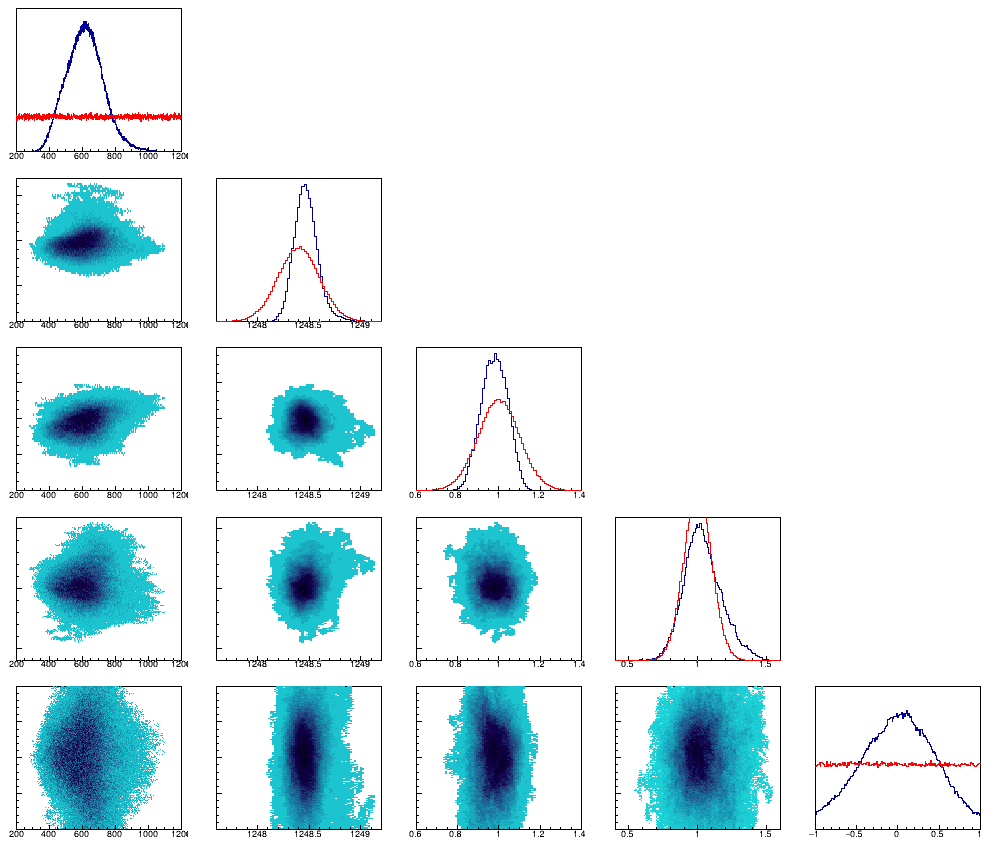 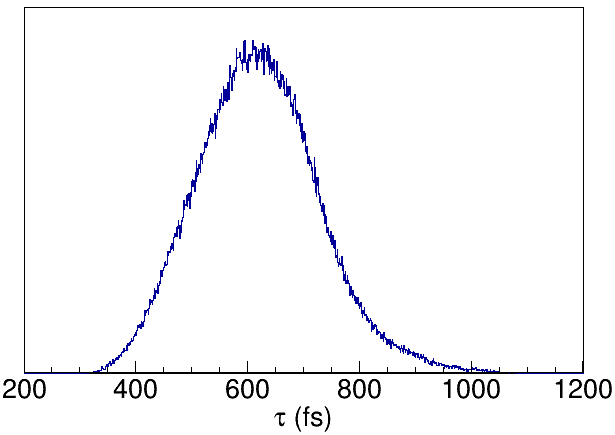 τ
Eγ
bkg
SP
AC
[Speaker Notes: PostPrior = new TCanvas("PostPrior","PostPrior",1000,1000);
// TCanvas::TCanvas (const char * name, const char * title, Int_t ww, Int_t wh)	
//PostPrior->DivideSquare(25);
PostPrior->Divide(5,5);
//PostPrior->SetBorderMode(1);
gStyle->SetOptStat(0);
gStyle->SetOptTitle(0);
gStyle->SetPalette(51);
TColor::InvertPalette();
PostPrior->Update();
PostPrior->Draw();
 
PostPrior->cd(1);
gPad->SetMargin(0.04,0.04,0.06,0.000);
//void TAttPad::SetMargin (Float_t left, Float_t right, Float_t bottom, Float_t top)
Tau->GetXaxis()->SetLabelSize(0.06);
Tau->GetXaxis()->SetNdivisions(505);
Tau->GetYaxis()->SetNdivisions(000);
Tau->GetYaxis()->SetRangeUser(0,Tau->GetMaximum()*1.1);
Tau->Draw();
Tau_prior->SetLineColor(2);
Tau_prior->Draw("same");
 
PostPrior->cd(6);
gPad->SetMargin(0.04,0.04,0.06,0.000);
TauEg->GetXaxis()->SetLabelSize(0.06);
TauEg->GetYaxis()->SetLabelSize(0.00);
TauEg->GetXaxis()->SetNdivisions(505);
TauEg->GetYaxis()->SetNdivisions(505);
TauEg->Draw("col");
 
PostPrior->cd(7);
gPad->SetMargin(0.04,0.04,0.06,0.000);
Eg->GetXaxis()->SetLabelSize(0.06);
Eg->GetXaxis()->SetNdivisions(505);
Eg->GetYaxis()->SetNdivisions(000);
Eg->Draw();
Eg_prior->SetLineColor(2);
Eg_prior->Draw("same");
 
PostPrior->cd(11);
gPad->SetMargin(0.04,0.04,0.06,0.000);
Taubkg->GetXaxis()->SetLabelSize(0.06);
Taubkg->GetYaxis()->SetLabelSize(0.00);
Taubkg->GetXaxis()->SetNdivisions(505);
Taubkg->GetYaxis()->SetNdivisions(505);
Taubkg->Draw("col");
 
PostPrior->cd(12);
gPad->SetMargin(0.04,0.04,0.06,0.000);
Egbkg->GetXaxis()->SetLabelSize(0.06);
Egbkg->GetYaxis()->SetLabelSize(0.00);
Egbkg->GetXaxis()->SetNdivisions(505);
Egbkg->GetYaxis()->SetNdivisions(505);
Egbkg->Draw("col");
 
PostPrior->cd(13);
gPad->SetMargin(0.04,0.04,0.06,0.000);
bkg->GetXaxis()->SetLabelSize(0.06);
bkg->GetXaxis()->SetNdivisions(505);
bkg->GetYaxis()->SetNdivisions(000);
bkg->Draw();
bkg_prior->SetLineColor(2);
bkg_prior->Draw("same");
 
PostPrior->cd(16);
gPad->SetMargin(0.04,0.04,0.06,0.000);
TauSP->GetXaxis()->SetLabelSize(0.06);
TauSP->GetYaxis()->SetLabelSize(0.00);
TauSP->GetXaxis()->SetNdivisions(505);
TauSP->GetYaxis()->SetNdivisions(505);
TauSP->Draw("col");
 
PostPrior->cd(17);
gPad->SetMargin(0.04,0.04,0.06,0.000);
EgSP->GetXaxis()->SetLabelSize(0.06);
EgSP->GetYaxis()->SetLabelSize(0.00);
EgSP->GetXaxis()->SetNdivisions(505);
EgSP->GetYaxis()->SetNdivisions(505);
EgSP->Draw("col");
 
PostPrior->cd(18);
gPad->SetMargin(0.04,0.04,0.06,0.000);
bkgSP->GetXaxis()->SetLabelSize(0.06);
bkgSP->GetYaxis()->SetLabelSize(0.00);
bkgSP->GetXaxis()->SetNdivisions(505);
bkgSP->GetYaxis()->SetNdivisions(505);
bkgSP->Draw("col");
 
PostPrior->cd(19);
gPad->SetMargin(0.04,0.04,0.06,0.000);
SP->GetXaxis()->SetLabelSize(0.06);
SP->GetXaxis()->SetNdivisions(505);
SP->GetYaxis()->SetNdivisions(000);
SP->GetYaxis()->SetRangeUser(0,23000);
SP->Draw();
SP_prior->SetLineColor(2);
SP_prior->Draw("same");
 
PostPrior->cd(21);
gPad->SetMargin(0.04,0.04,0.06,0.000);
TauAC->GetXaxis()->SetLabelSize(0.06);
TauAC->GetYaxis()->SetLabelSize(0.00);
TauAC->GetXaxis()->SetNdivisions(505);
TauAC->GetYaxis()->SetNdivisions(505);
TauAC->Draw("col");
 
PostPrior->cd(22);
gPad->SetMargin(0.04,0.04,0.06,0.000);
EgAC->GetXaxis()->SetLabelSize(0.06);
EgAC->GetYaxis()->SetLabelSize(0.00);
EgAC->GetXaxis()->SetNdivisions(505);
EgAC->GetYaxis()->SetNdivisions(505);
EgAC->Draw("col");
 
PostPrior->cd(23);
gPad->SetMargin(0.04,0.04,0.06,0.000);
bkgAC->GetXaxis()->SetLabelSize(0.06);
bkgAC->GetYaxis()->SetLabelSize(0.00);
bkgAC->GetXaxis()->SetNdivisions(505);
bkgAC->GetYaxis()->SetNdivisions(505);
bkgAC->Draw("col");
 
PostPrior->cd(24);
gPad->SetMargin(0.04,0.04,0.06,0.000);
SPAC->GetXaxis()->SetLabelSize(0.06);
SPAC->GetYaxis()->SetLabelSize(0.00);
SPAC->GetXaxis()->SetNdivisions(505);
SPAC->GetYaxis()->SetNdivisions(505);
SPAC->SetContour(99);
SPAC->Draw("col");
 
PostPrior->cd(25);
gPad->SetMargin(0.04,0.04,0.06,0.000);
AC->GetYaxis()->SetRangeUser(0,AC->GetMaximum()*1.1);
AC->GetXaxis()->SetLabelSize(0.06);
AC->GetXaxis()->SetNdivisions(505);
AC->GetYaxis()->SetNdivisions(000);
AC->Draw();
AC_prior->SetLineColor(2);
AC_prior->Draw("same");

PostPrior->SaveAs("PostPrior1248.png");]
Ex = 1248 keV
Eγ = 1248 keV
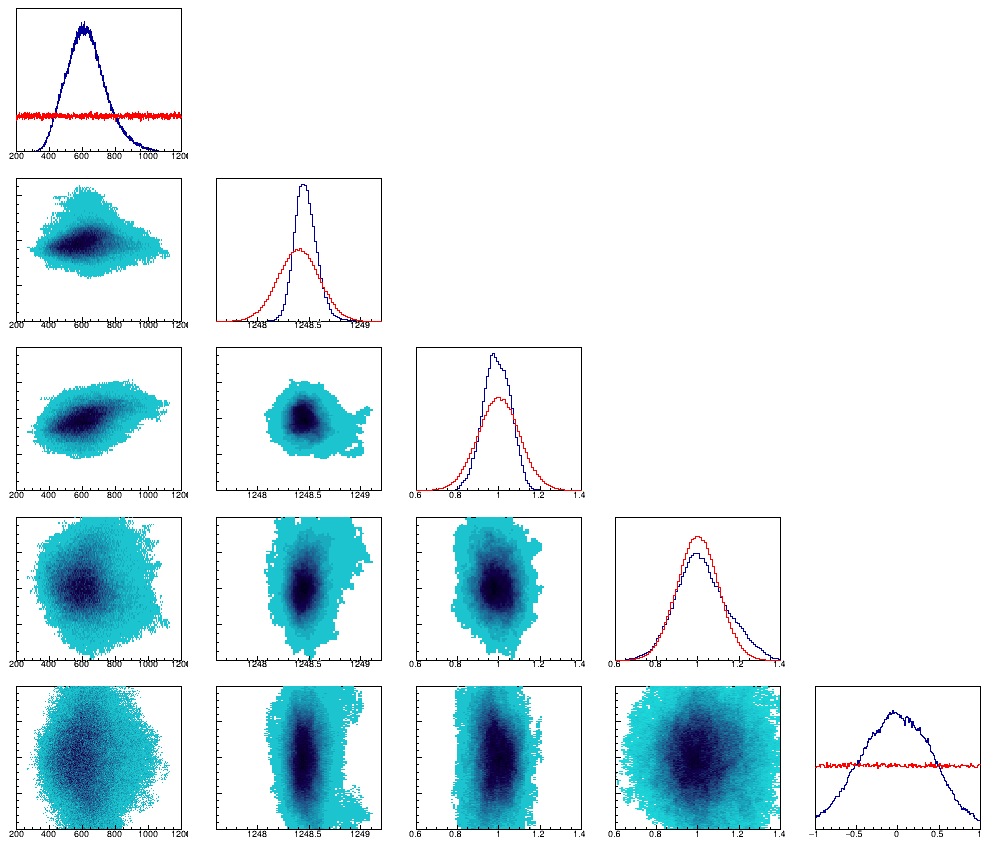 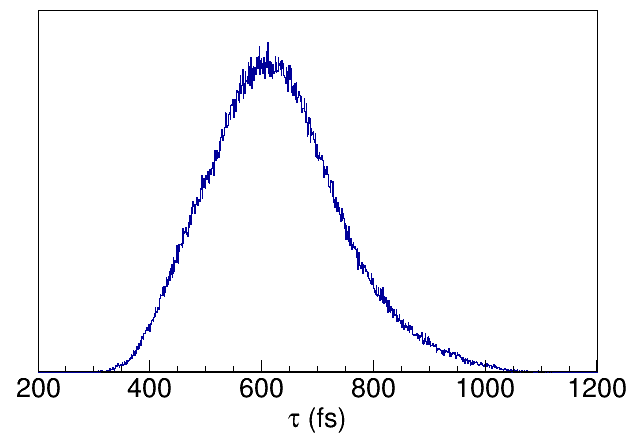 τ
Eγ
bkg
SP
AC
[Speaker Notes: PostPrior = new TCanvas("PostPrior","PostPrior",1000,1000);
// TCanvas::TCanvas (const char * name, const char * title, Int_t ww, Int_t wh)	
//PostPrior->DivideSquare(25);
PostPrior->Divide(5,5);
//PostPrior->SetBorderMode(1);
gStyle->SetOptStat(0);
gStyle->SetOptTitle(0);
gStyle->SetPalette(51);
TColor::InvertPalette();
PostPrior->Update();
PostPrior->Draw();
 
PostPrior->cd(1);
gPad->SetMargin(0.04,0.04,0.06,0.000);
//void TAttPad::SetMargin (Float_t left, Float_t right, Float_t bottom, Float_t top)
Tau->GetXaxis()->SetLabelSize(0.06);
Tau->GetXaxis()->SetNdivisions(505);
Tau->GetYaxis()->SetNdivisions(000);
Tau->GetYaxis()->SetRangeUser(0,Tau->GetMaximum()*1.1);
Tau->Draw();
Tau_prior->SetLineColor(2);
Tau_prior->Draw("same");
 
PostPrior->cd(6);
gPad->SetMargin(0.04,0.04,0.06,0.000);
TauEg->GetXaxis()->SetLabelSize(0.06);
TauEg->GetYaxis()->SetLabelSize(0.00);
TauEg->GetXaxis()->SetNdivisions(505);
TauEg->GetYaxis()->SetNdivisions(505);
TauEg->Draw("col");
 
PostPrior->cd(7);
gPad->SetMargin(0.04,0.04,0.06,0.000);
Eg->GetXaxis()->SetLabelSize(0.06);
Eg->GetXaxis()->SetNdivisions(505);
Eg->GetYaxis()->SetNdivisions(000);
Eg->Draw();
Eg_prior->SetLineColor(2);
Eg_prior->Draw("same");
 
PostPrior->cd(11);
gPad->SetMargin(0.04,0.04,0.06,0.000);
Taubkg->GetXaxis()->SetLabelSize(0.06);
Taubkg->GetYaxis()->SetLabelSize(0.00);
Taubkg->GetXaxis()->SetNdivisions(505);
Taubkg->GetYaxis()->SetNdivisions(505);
Taubkg->Draw("col");
 
PostPrior->cd(12);
gPad->SetMargin(0.04,0.04,0.06,0.000);
Egbkg->GetXaxis()->SetLabelSize(0.06);
Egbkg->GetYaxis()->SetLabelSize(0.00);
Egbkg->GetXaxis()->SetNdivisions(505);
Egbkg->GetYaxis()->SetNdivisions(505);
Egbkg->Draw("col");
 
PostPrior->cd(13);
gPad->SetMargin(0.04,0.04,0.06,0.000);
bkg->GetXaxis()->SetLabelSize(0.06);
bkg->GetXaxis()->SetNdivisions(505);
bkg->GetYaxis()->SetNdivisions(000);
bkg->Draw();
bkg_prior->SetLineColor(2);
bkg_prior->Draw("same");
 
PostPrior->cd(16);
gPad->SetMargin(0.04,0.04,0.06,0.000);
TauSP->GetXaxis()->SetLabelSize(0.06);
TauSP->GetYaxis()->SetLabelSize(0.00);
TauSP->GetXaxis()->SetNdivisions(505);
TauSP->GetYaxis()->SetNdivisions(505);
TauSP->Draw("col");
 
PostPrior->cd(17);
gPad->SetMargin(0.04,0.04,0.06,0.000);
EgSP->GetXaxis()->SetLabelSize(0.06);
EgSP->GetYaxis()->SetLabelSize(0.00);
EgSP->GetXaxis()->SetNdivisions(505);
EgSP->GetYaxis()->SetNdivisions(505);
EgSP->Draw("col");
 
PostPrior->cd(18);
gPad->SetMargin(0.04,0.04,0.06,0.000);
bkgSP->GetXaxis()->SetLabelSize(0.06);
bkgSP->GetYaxis()->SetLabelSize(0.00);
bkgSP->GetXaxis()->SetNdivisions(505);
bkgSP->GetYaxis()->SetNdivisions(505);
bkgSP->Draw("col");
 
PostPrior->cd(19);
gPad->SetMargin(0.04,0.04,0.06,0.000);
SP->GetXaxis()->SetLabelSize(0.06);
SP->GetXaxis()->SetNdivisions(505);
SP->GetYaxis()->SetNdivisions(000);
SP->GetYaxis()->SetRangeUser(0,23000);
SP->Draw();
SP_prior->SetLineColor(2);
SP_prior->Draw("same");
 
PostPrior->cd(21);
gPad->SetMargin(0.04,0.04,0.06,0.000);
TauAC->GetXaxis()->SetLabelSize(0.06);
TauAC->GetYaxis()->SetLabelSize(0.00);
TauAC->GetXaxis()->SetNdivisions(505);
TauAC->GetYaxis()->SetNdivisions(505);
TauAC->Draw("col");
 
PostPrior->cd(22);
gPad->SetMargin(0.04,0.04,0.06,0.000);
EgAC->GetXaxis()->SetLabelSize(0.06);
EgAC->GetYaxis()->SetLabelSize(0.00);
EgAC->GetXaxis()->SetNdivisions(505);
EgAC->GetYaxis()->SetNdivisions(505);
EgAC->Draw("col");
 
PostPrior->cd(23);
gPad->SetMargin(0.04,0.04,0.06,0.000);
bkgAC->GetXaxis()->SetLabelSize(0.06);
bkgAC->GetYaxis()->SetLabelSize(0.00);
bkgAC->GetXaxis()->SetNdivisions(505);
bkgAC->GetYaxis()->SetNdivisions(505);
bkgAC->Draw("col");
 
PostPrior->cd(24);
gPad->SetMargin(0.04,0.04,0.06,0.000);
SPAC->GetXaxis()->SetLabelSize(0.06);
SPAC->GetYaxis()->SetLabelSize(0.00);
SPAC->GetXaxis()->SetNdivisions(505);
SPAC->GetYaxis()->SetNdivisions(505);
SPAC->SetContour(99);
SPAC->Draw("col");
 
PostPrior->cd(25);
gPad->SetMargin(0.04,0.04,0.06,0.000);
AC->GetYaxis()->SetRangeUser(0,AC->GetMaximum()*1.1);
AC->GetXaxis()->SetLabelSize(0.06);
AC->GetXaxis()->SetNdivisions(505);
AC->GetYaxis()->SetNdivisions(000);
AC->Draw();
AC_prior->SetLineColor(2);
AC_prior->Draw("same");

PostPrior->SaveAs("PostPrior1248.png");]
Ex = 2234 keV
Eγ = 2234 keV
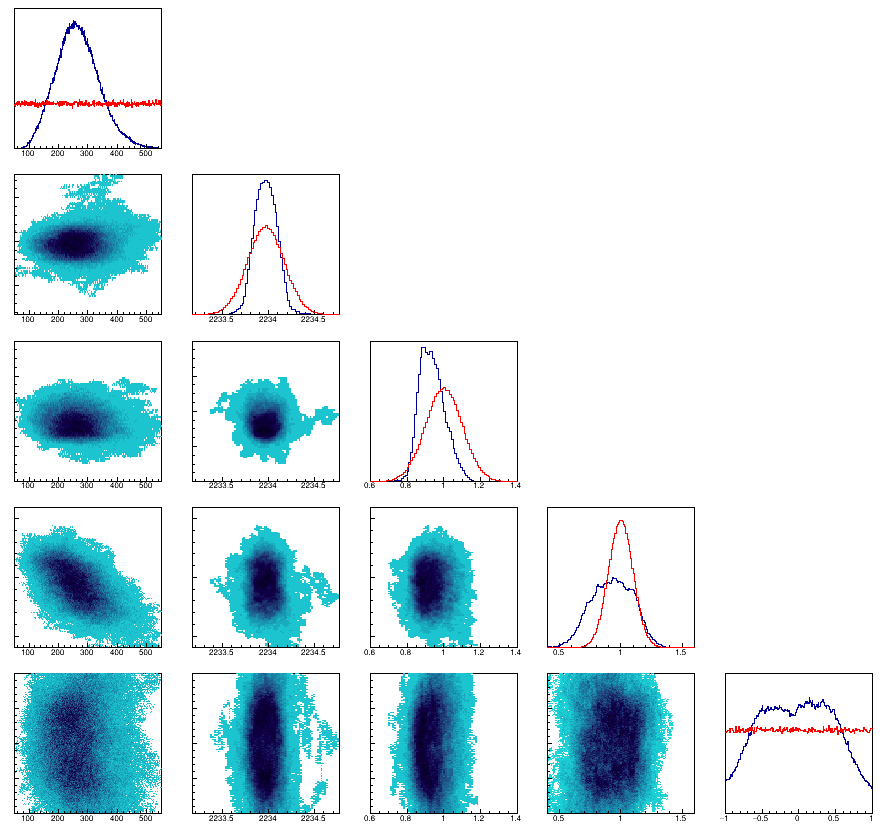 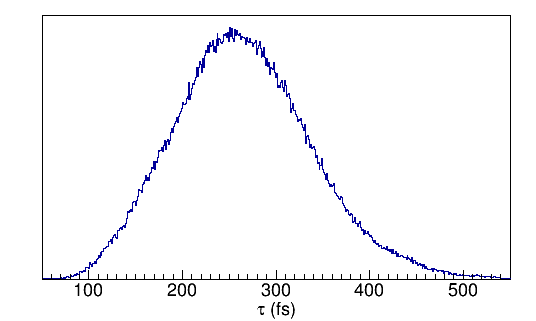 τ
Eγ
bkg
SP
AC
[Speaker Notes: PostPrior = new TCanvas("PostPrior","PostPrior",1000,1000);
// TCanvas::TCanvas (const char * name, const char * title, Int_t ww, Int_t wh)	
//PostPrior->DivideSquare(25);
PostPrior->Divide(5,5);
//PostPrior->SetBorderMode(1);
gStyle->SetOptStat(0);
gStyle->SetOptTitle(0);
gStyle->SetPalette(51);
TColor::InvertPalette();
PostPrior->Update();
PostPrior->Draw();
 
PostPrior->cd(1);
gPad->SetMargin(0.04,0.04,0.06,0.000);
//void TAttPad::SetMargin (Float_t left, Float_t right, Float_t bottom, Float_t top)
Tau->GetXaxis()->SetLabelSize(0.06);
Tau->GetXaxis()->SetNdivisions(505);
Tau->GetYaxis()->SetNdivisions(000);
Tau->GetYaxis()->SetRangeUser(0,Tau->GetMaximum()*1.1);
Tau->Draw();
Tau_prior->SetLineColor(2);
Tau_prior->Draw("same");
 
PostPrior->cd(6);
gPad->SetMargin(0.04,0.04,0.06,0.000);
TauEg->GetXaxis()->SetLabelSize(0.06);
TauEg->GetYaxis()->SetLabelSize(0.00);
TauEg->GetXaxis()->SetNdivisions(505);
TauEg->GetYaxis()->SetNdivisions(505);
TauEg->Draw("col");
 
PostPrior->cd(7);
gPad->SetMargin(0.04,0.04,0.06,0.000);
Eg->GetXaxis()->SetLabelSize(0.06);
Eg->GetXaxis()->SetNdivisions(505);
Eg->GetYaxis()->SetNdivisions(000);
Eg->Draw();
Eg_prior->SetLineColor(2);
Eg_prior->Draw("same");
 
PostPrior->cd(11);
gPad->SetMargin(0.04,0.04,0.06,0.000);
Taubkg->GetXaxis()->SetLabelSize(0.06);
Taubkg->GetYaxis()->SetLabelSize(0.00);
Taubkg->GetXaxis()->SetNdivisions(505);
Taubkg->GetYaxis()->SetNdivisions(505);
Taubkg->Draw("col");
 
PostPrior->cd(12);
gPad->SetMargin(0.04,0.04,0.06,0.000);
Egbkg->GetXaxis()->SetLabelSize(0.06);
Egbkg->GetYaxis()->SetLabelSize(0.00);
Egbkg->GetXaxis()->SetNdivisions(505);
Egbkg->GetYaxis()->SetNdivisions(505);
Egbkg->Draw("col");
 
PostPrior->cd(13);
gPad->SetMargin(0.04,0.04,0.06,0.000);
bkg->GetXaxis()->SetLabelSize(0.06);
bkg->GetXaxis()->SetNdivisions(505);
bkg->GetYaxis()->SetNdivisions(000);
bkg->Draw();
bkg_prior->SetLineColor(2);
bkg_prior->Draw("same");
 
PostPrior->cd(16);
gPad->SetMargin(0.04,0.04,0.06,0.000);
TauSP->GetXaxis()->SetLabelSize(0.06);
TauSP->GetYaxis()->SetLabelSize(0.00);
TauSP->GetXaxis()->SetNdivisions(505);
TauSP->GetYaxis()->SetNdivisions(505);
TauSP->Draw("col");
 
PostPrior->cd(17);
gPad->SetMargin(0.04,0.04,0.06,0.000);
EgSP->GetXaxis()->SetLabelSize(0.06);
EgSP->GetYaxis()->SetLabelSize(0.00);
EgSP->GetXaxis()->SetNdivisions(505);
EgSP->GetYaxis()->SetNdivisions(505);
EgSP->Draw("col");
 
PostPrior->cd(18);
gPad->SetMargin(0.04,0.04,0.06,0.000);
bkgSP->GetXaxis()->SetLabelSize(0.06);
bkgSP->GetYaxis()->SetLabelSize(0.00);
bkgSP->GetXaxis()->SetNdivisions(505);
bkgSP->GetYaxis()->SetNdivisions(505);
bkgSP->Draw("col");
 
PostPrior->cd(19);
gPad->SetMargin(0.04,0.04,0.06,0.000);
SP->GetXaxis()->SetLabelSize(0.06);
SP->GetXaxis()->SetNdivisions(505);
SP->GetYaxis()->SetNdivisions(000);
SP->Draw();
SP_prior->SetLineColor(2);
SP_prior->Draw("same");
 
PostPrior->cd(21);
gPad->SetMargin(0.04,0.04,0.06,0.000);
TauAC->GetXaxis()->SetLabelSize(0.06);
TauAC->GetYaxis()->SetLabelSize(0.00);
TauAC->GetXaxis()->SetNdivisions(505);
TauAC->GetYaxis()->SetNdivisions(505);
TauAC->Draw("col");
 
PostPrior->cd(22);
gPad->SetMargin(0.04,0.04,0.06,0.000);
EgAC->GetXaxis()->SetLabelSize(0.06);
EgAC->GetYaxis()->SetLabelSize(0.00);
EgAC->GetXaxis()->SetNdivisions(505);
EgAC->GetYaxis()->SetNdivisions(505);
EgAC->Draw("col");
 
PostPrior->cd(23);
gPad->SetMargin(0.04,0.04,0.06,0.000);
bkgAC->GetXaxis()->SetLabelSize(0.06);
bkgAC->GetYaxis()->SetLabelSize(0.00);
bkgAC->GetXaxis()->SetNdivisions(505);
bkgAC->GetYaxis()->SetNdivisions(505);
bkgAC->Draw("col");
 
PostPrior->cd(24);
gPad->SetMargin(0.04,0.04,0.06,0.000);
SPAC->GetXaxis()->SetLabelSize(0.06);
SPAC->GetYaxis()->SetLabelSize(0.00);
SPAC->GetXaxis()->SetNdivisions(505);
SPAC->GetYaxis()->SetNdivisions(505);
SPAC->SetContour(99);
SPAC->Draw("col");
 
PostPrior->cd(25);
gPad->SetMargin(0.04,0.04,0.06,0.000);
AC->GetYaxis()->SetRangeUser(0,AC->GetMaximum()*1.1);
AC->GetXaxis()->SetLabelSize(0.06);
AC->GetXaxis()->SetNdivisions(505);
AC->GetYaxis()->SetNdivisions(000);
AC->Draw();
AC_prior->SetLineColor(2);
AC_prior->Draw("same");

PostPrior->SaveAs("PostPrior2234.png");]
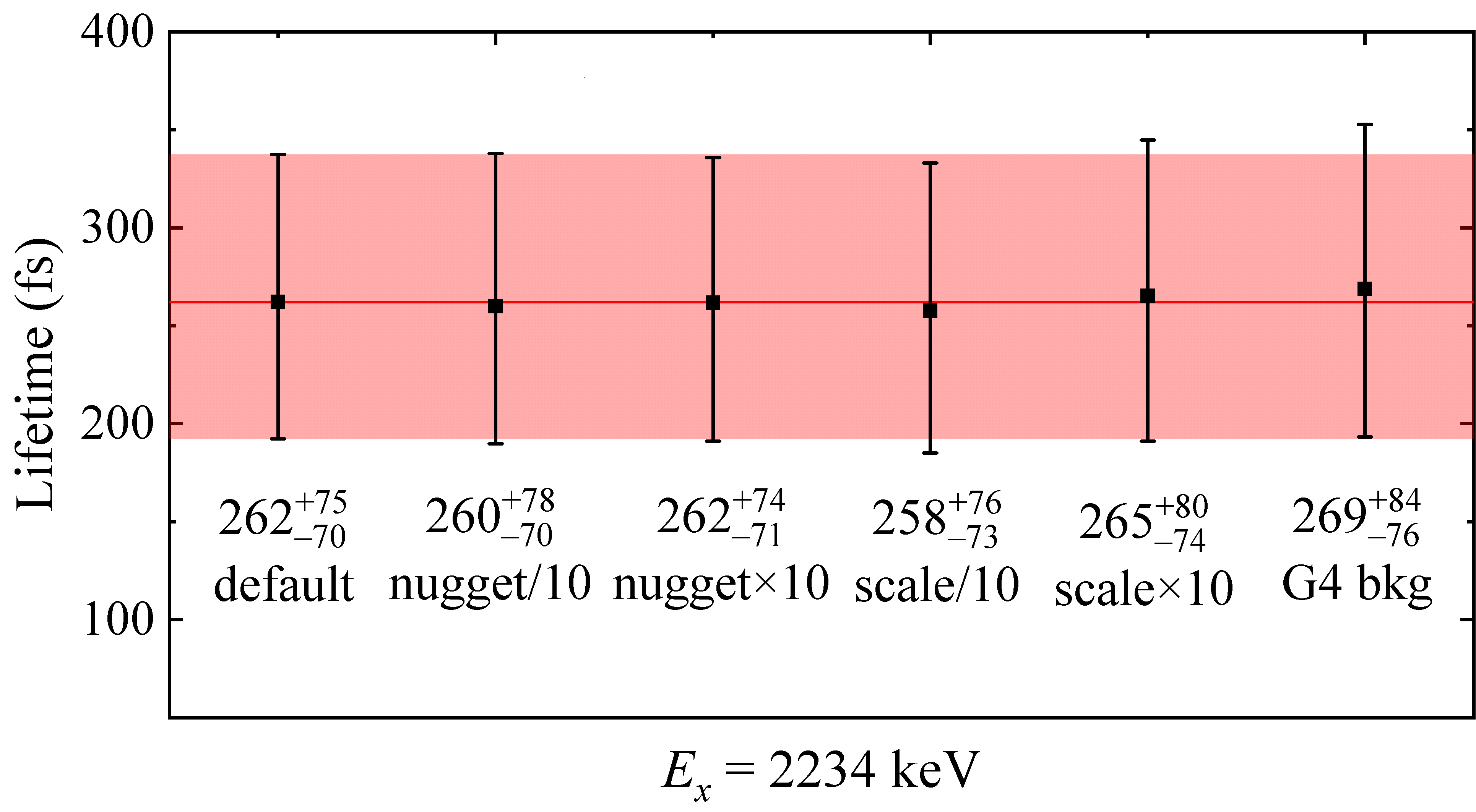 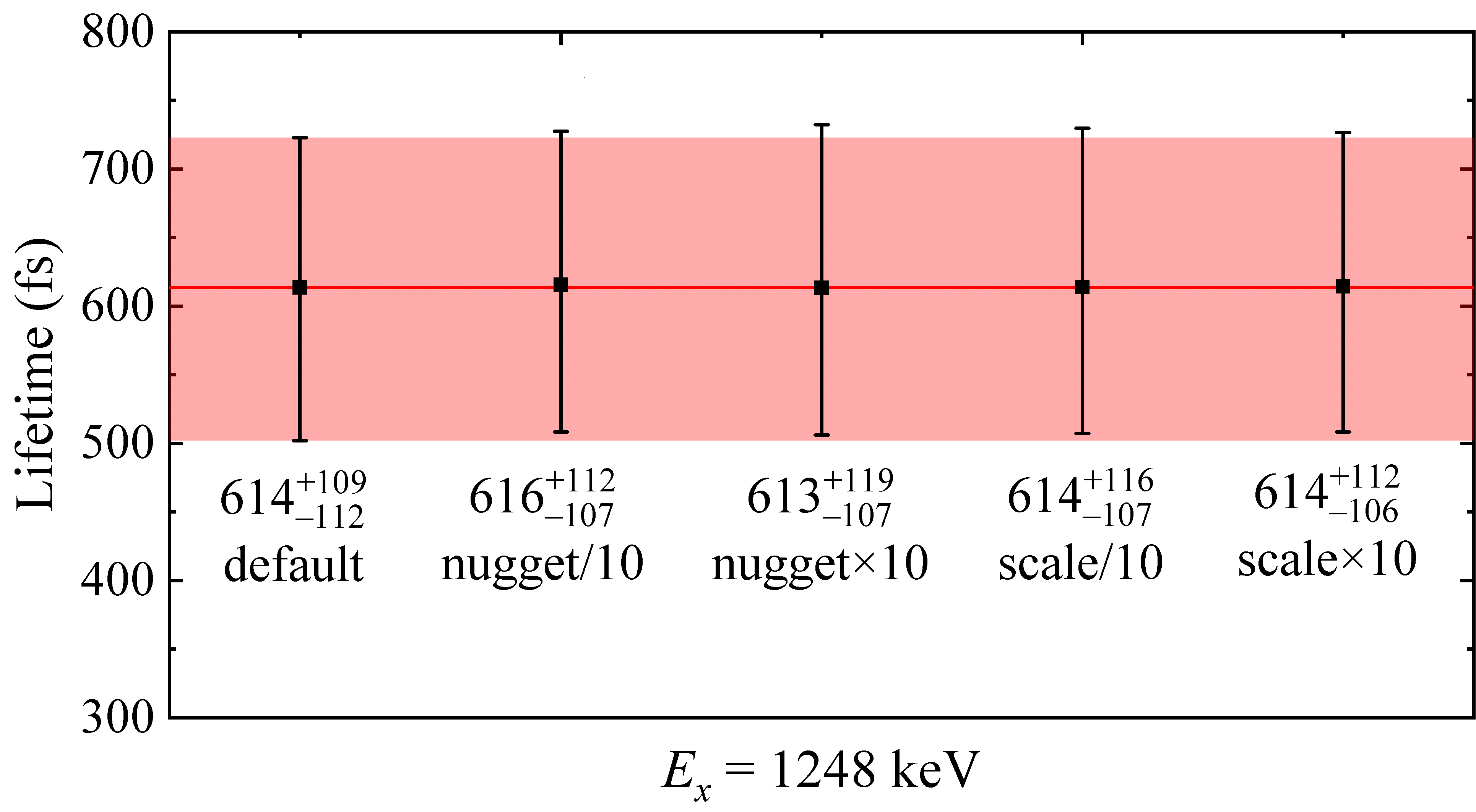 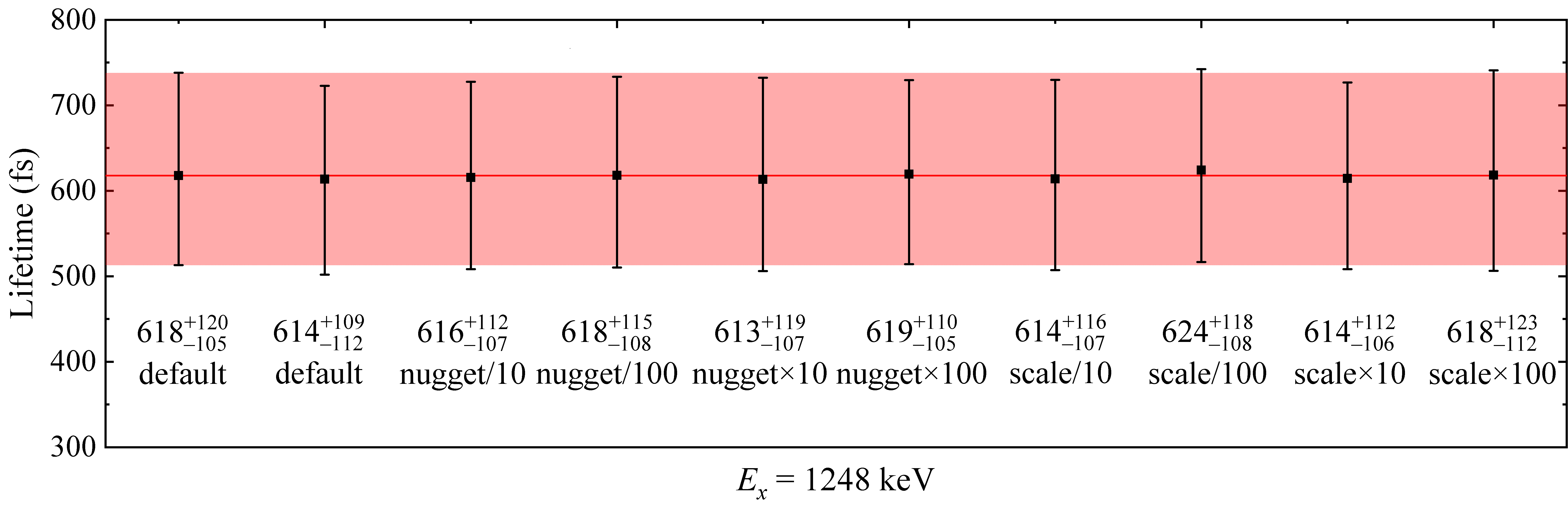 Nugget=0.001; Scale=1
Loglikelihood = -17.9407(1.2913)

Nugget=0.001; Scale=100
Loglikelihood = -17.9573(1.3378)

Nugget=0.001; Scale=0.01
Loglikelihood = -17.9952(1.3439)

Nugget=0.00001; Scale=1
Loglikelihood = -17.9963(1.4102)

Nugget=0.1; Scale=1
Loglikelihood = -17.9823(1.3902)
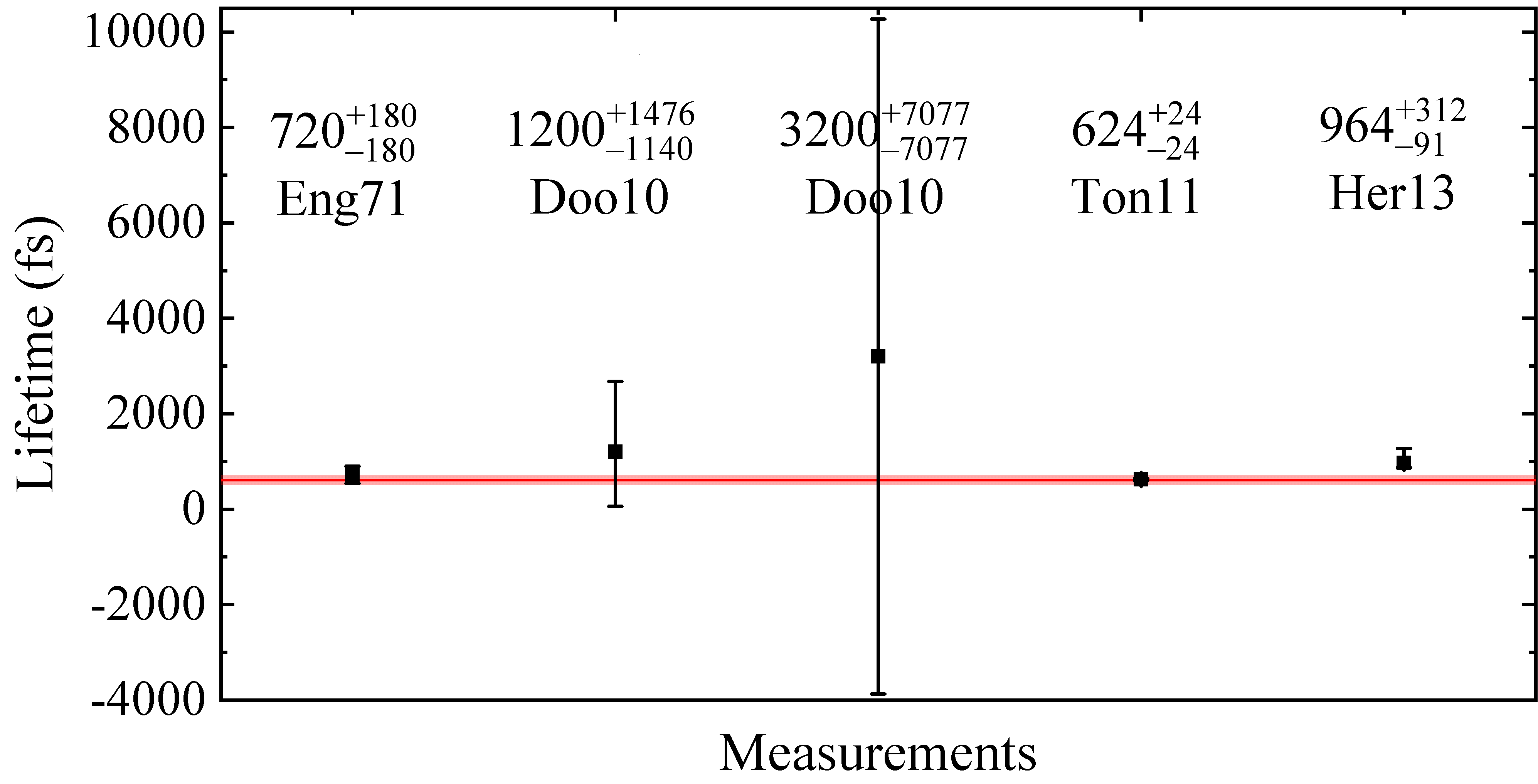 Red band: DSL
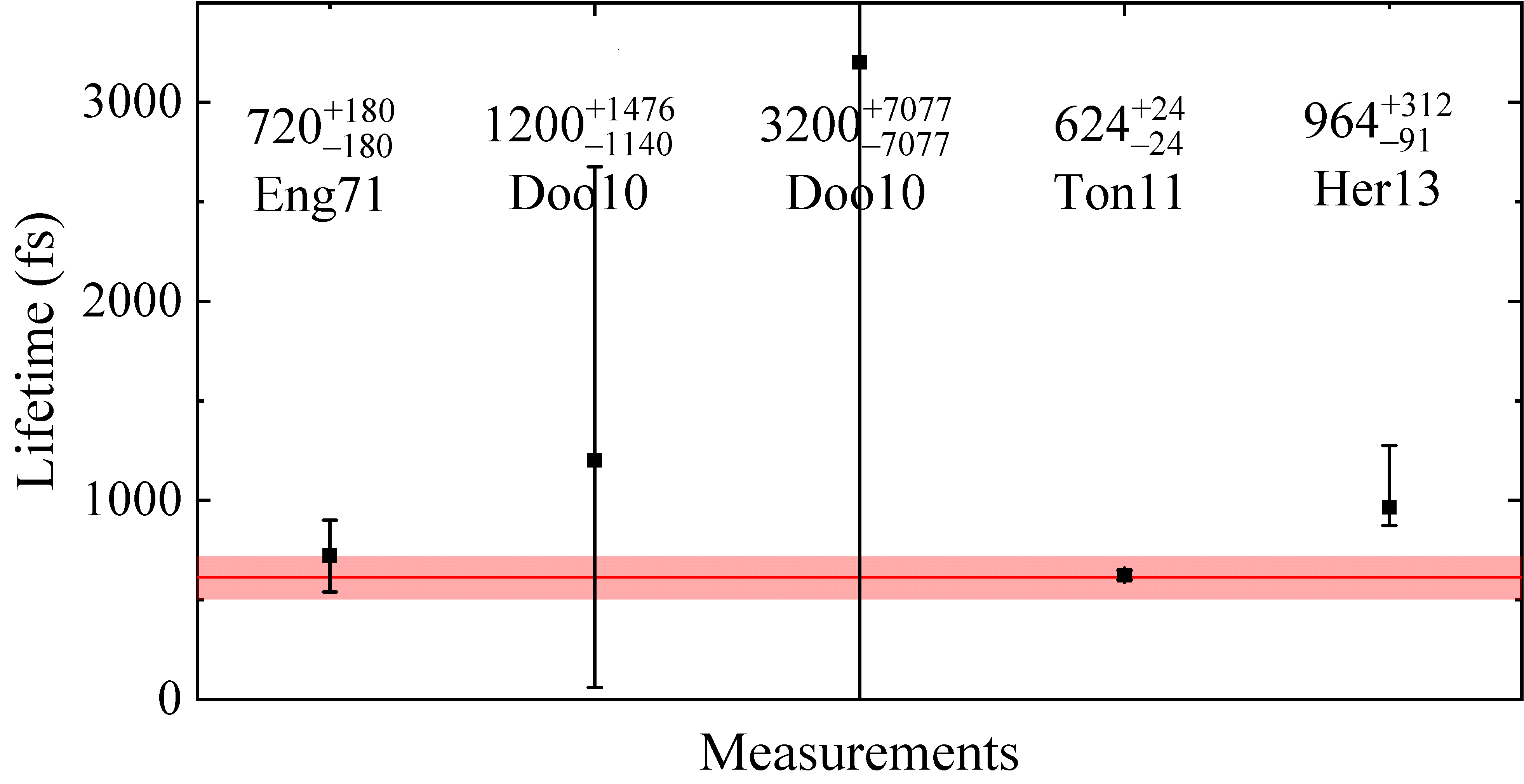 Red band: DSL
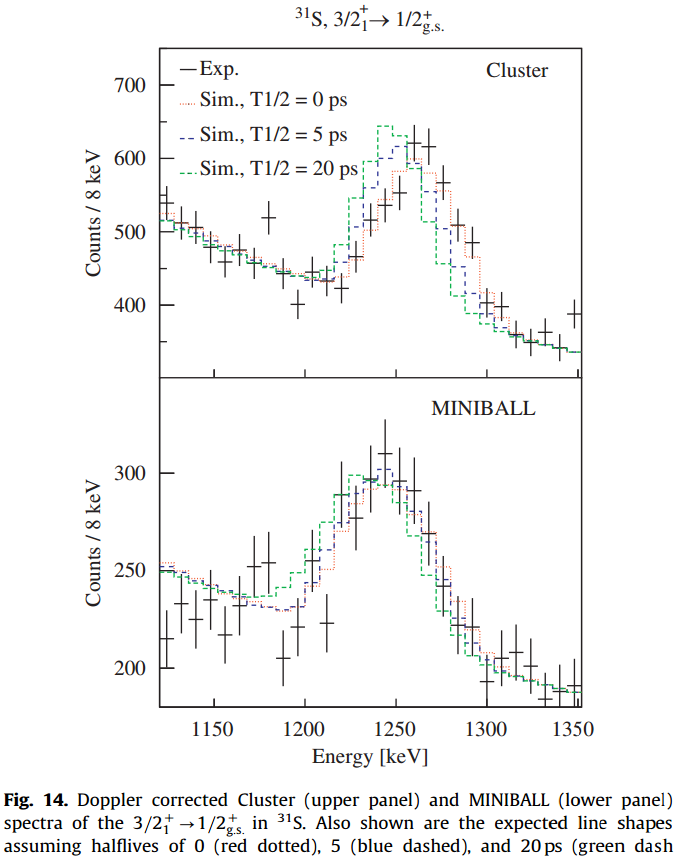 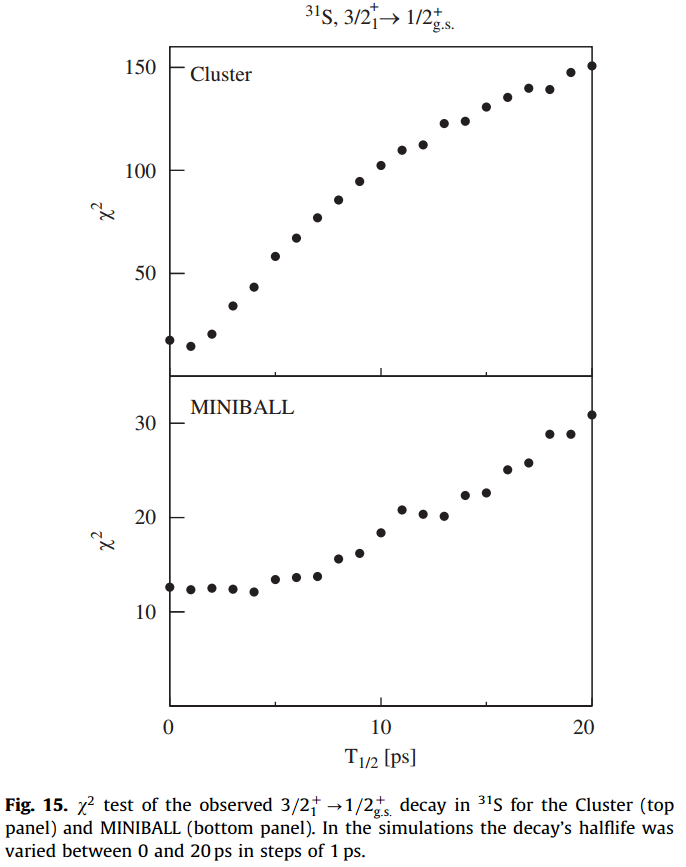 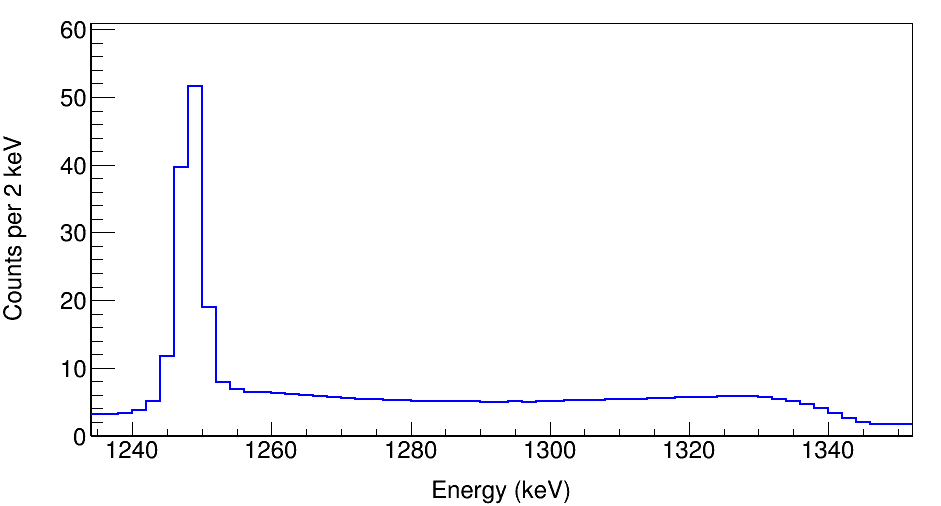 τ = 715.0 fs
Eγ = 1248.5 keV
bkg = 0.96
SP = 0.97
AC = 0.0
MCMC random walk
[Speaker Notes: G4_S31_Gamma1248_Eg1248.50_Tau715.0_SP0.98_AC0.0_bkg1.0_emulator.root]
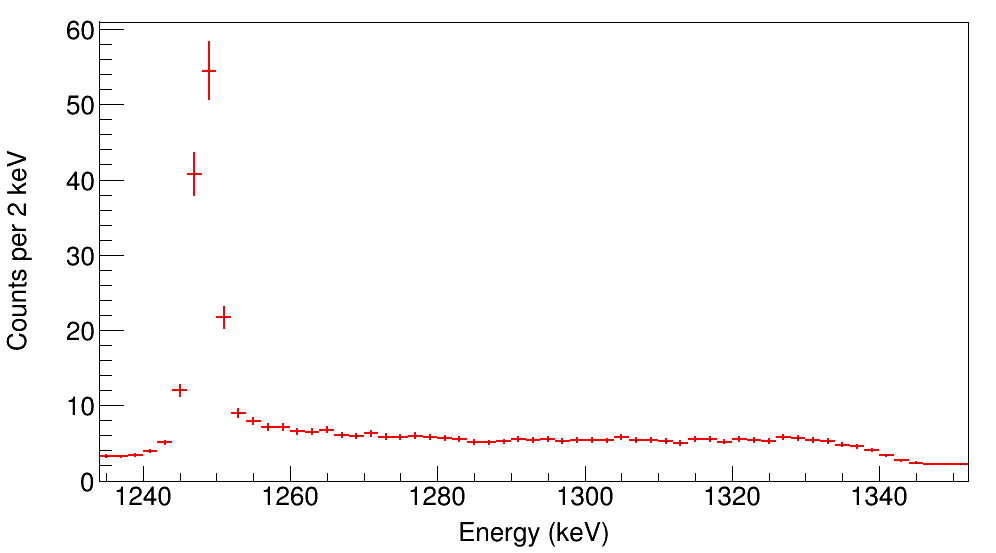 τ = 715.0 fs
Eγ = 1248.5 keV
bkg = 0.96
SP = 0.97
AC = 0.0
Model
[Speaker Notes: G4_S31_Gamma1248_Eg1248.50_Tau715.0_SP0.98_AC0.0_bkg1.0_model.root]
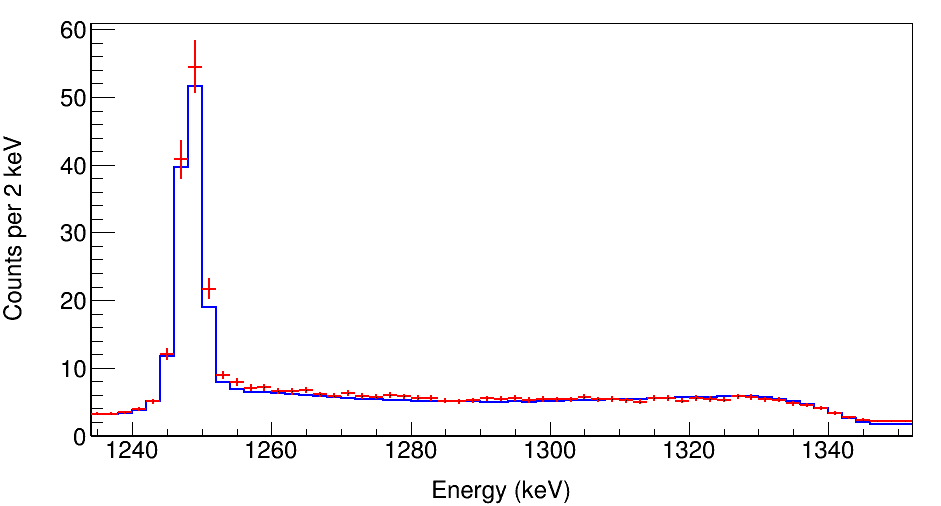 τ = 715.0 fs
Eγ = 1248.5 keV
bkg = 0.96
SP = 0.97
AC = 0.0
Model
MCMC random walk
[Speaker Notes: G4_S31_Gamma1248_Eg1248.50_Tau715.0_SP0.98_AC0.0_bkg1.0_model and emulator overlap]
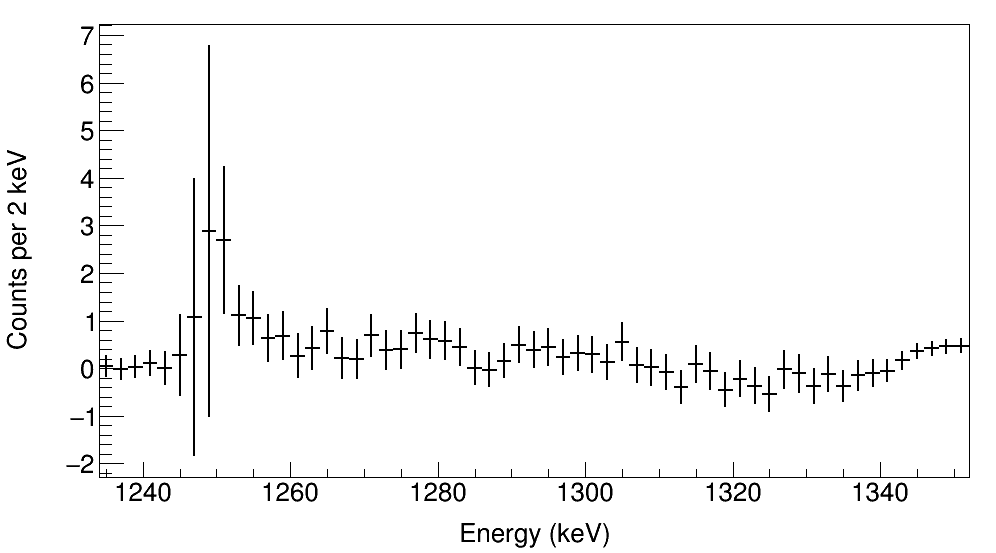 Model – MCMC
[Speaker Notes: G4_S31_Gamma1248_Eg1248.50_Tau715.0_SP0.98_AC0.0_bkg1.0_model_emulator_subtraction.root]
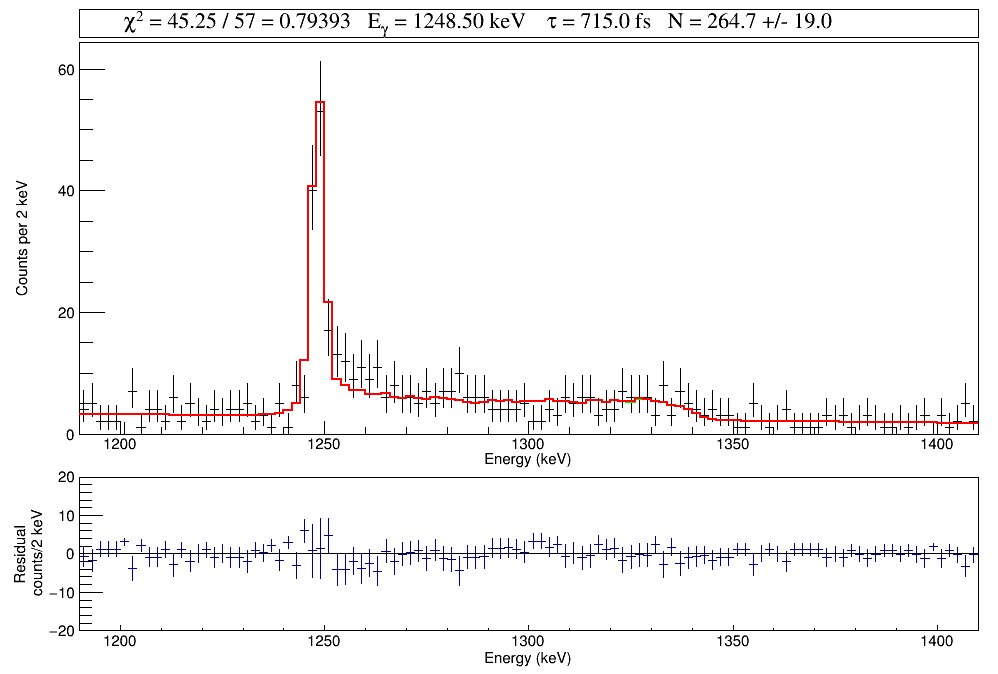 τ = 715.0 fs
Eγ = 1248.5 keV
bkg = 0.96
SP = 0.97
AC = 0.0
Model
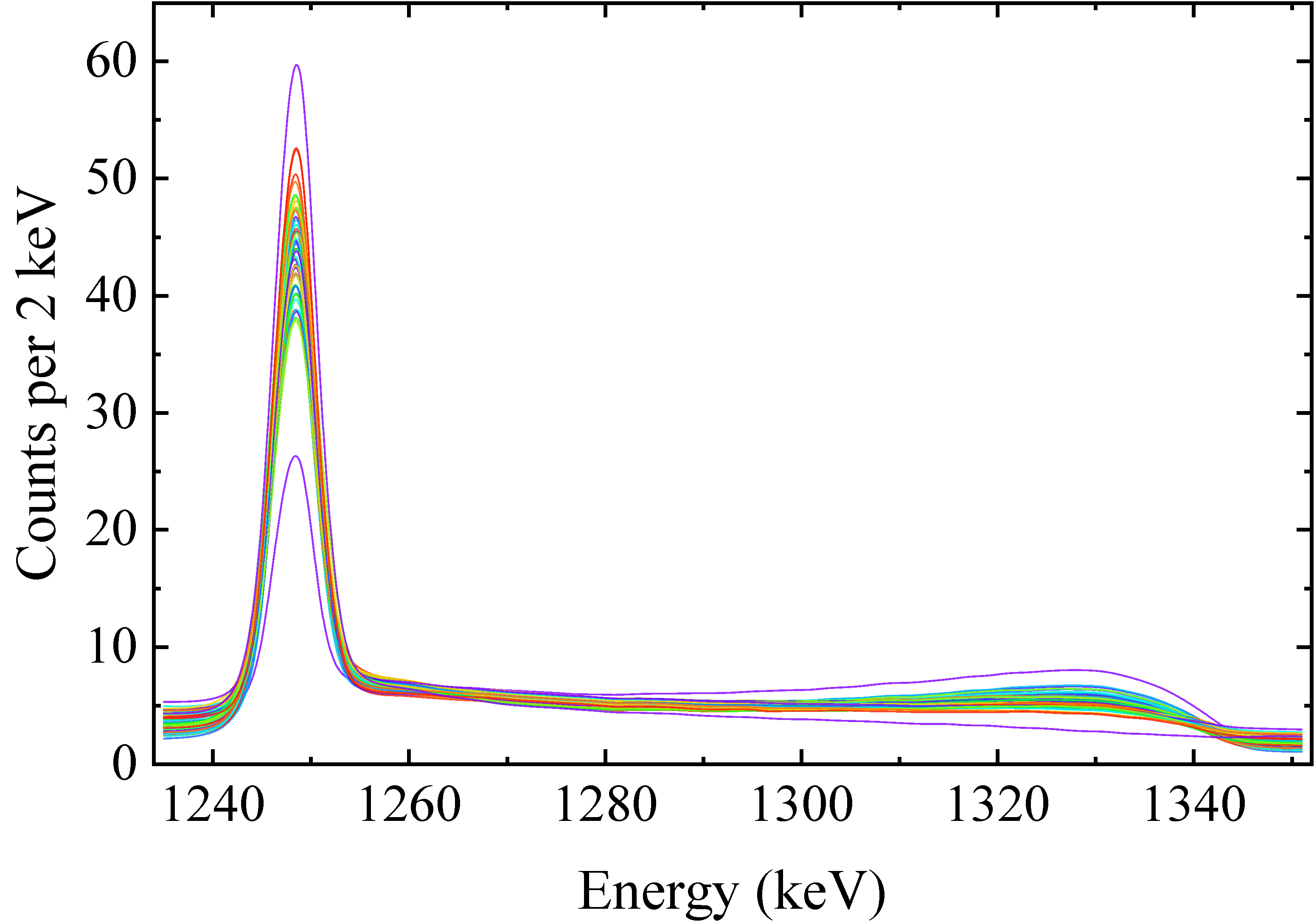 50 random samples drawn from the posterior distribution
1) The calculation does not include - parity states2) The probably energy match ups with the new USDC and USDI Hamiltonians is below (paper attached) 1/2+2T   exp  usdc   usdi1  0.000  0.000  0.0001  3.076  3.272  3.2901  4.718  5.020  5.0131  5.156  5.571  5.5511  6.266  6.519  6.4811         7.273  7.2693/2+ 2T   exp    usdc  usdi1  1.248   1.186  1.2041  3.435   3.645  3.7131  4.208   4.412  4.3881  4.520   4.698  4.7071  5.436   5.774  5.7441  5.890   6.220  6.2263  6.379   6.520  6.5261  6.390   6.450  6.456   state with large INC1          7.301  7.281
7/2+2T    exp   usdc   usdi1   3.351  3.466  3.4701   4.582? 4.806  4.7811          5.554  5.5401          5.816  5.7951   6.138? 6.026  6.0121   6.542? 6.542  6.5451          7.272  7.233For usdc M(M1) = 0.176For usdi M(M1) = 0.162
It is great to see you new data.Let me start with the lifetime of the 3/2+.You half-life is 0.428 psThe calculation is a mixture of M1 and E2.For pure E2 the half-life is 6.0 ps.This implies your partial M1 half life is 0.46 ps.This gives a exp B(M1) = 0.044In this attached paper we compared to all M1 data in 2006.The quantity in Fig. 4 is M(M1) where B(M1) = M(M1)^2/(2J_i+1)The exp M(M1) = 0.419The usdbpn M(M1) = 0.165I have included that point (red dot) as an update to Fig. 4 in the attached.That point is within the error band for exp-th.The error for M(M1) is about 0.3 independent of thesize of the M(M1). I attach the results for the most recent Hamilonian USDC(see attached)

Alex  10/19/2021
The calculated gamma decay of the first 3/2+ stateis dominated by M1.

Correcting for the calculated partial half-life for E2 of 4.8 ps, the experimentalpartial half-life for M1 is 0.79(13) ps.
This gives an experimental value of B(M1)_(exp) = 0.026(4) mu_N^2.
With B(M1) = M(M1)^2/(2J_i+1), we have M(M1)_(exp) = 0.32(3) mu_N to be compared with, for example, M(M1)_(USBC) = 0.175 mu_n.
The comparison between theory and experiment for other M(M1) values in the sd shell is shown in Fig. 4 of [a]. It is observed that theory and experiment differ by about \pm 0.3 mu_N independent of the size of M(M1). The present results are consistent with this observation.
Alex  3/8/2022
Yes!
Yes!
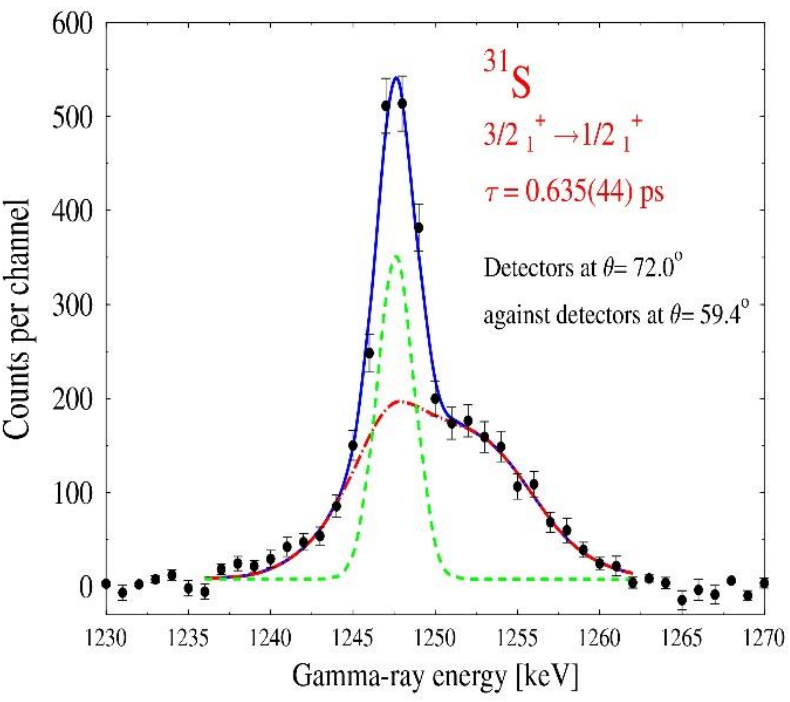 624(24) fs    D. Tonev et al., J. Phys.: Conf. Ser. 267, 012048 (2011).
635(44) fs    D. Tonev et al., EPJ Web of Conf. 194, 03001 (2018).
624(32) fs    D. Tonev et al., Phys. Lett. B 821, 136603 (2021).
In relation to the evaluator’s request of the statistical/systematic breakdown of the DSL Bayesian uncertainties, I was wondering if applying your Bayesian analysis to simulated data could tell you the composition of your uncertainty. You could simulate an artificial Doppler-shifted peak with a chosen lifetime, perform your analysis, verify the extracted lifetime is the chosen artificial lifetime, and look at the Bayesian total uncertainty as you increase your simulation statistics. I think the Bayesian uncertainty would asymptotically approach what we could consider the systematic uncertainty. Does this make sense? What do you think of this?
Create a root file using G4 simulation, assuming τ = 600 fs
Using remove_Compton_bkg.C to mimic the background and to create a pseudo data file.
Print the histogram in pseudo data file to txt and copy/paste to experimental_results.dat.
Then do Comparison. Copy training files run0000…0062 to DSL_Eg1248
Then do MCMC
[Speaker Notes: TH1F *Eg=new TH1F("Eg","Eg",4000,0.,8000)
tree->Draw("Clovere>>Eg","Clovere>0&&Clovere<10000&&DSSD1e+DSSD2e>47000&&DSSD1e>0&&DSSD2e>0","")
Eg->Print("all"); >1.log]
Test 1
Try Isolating different uncertainties
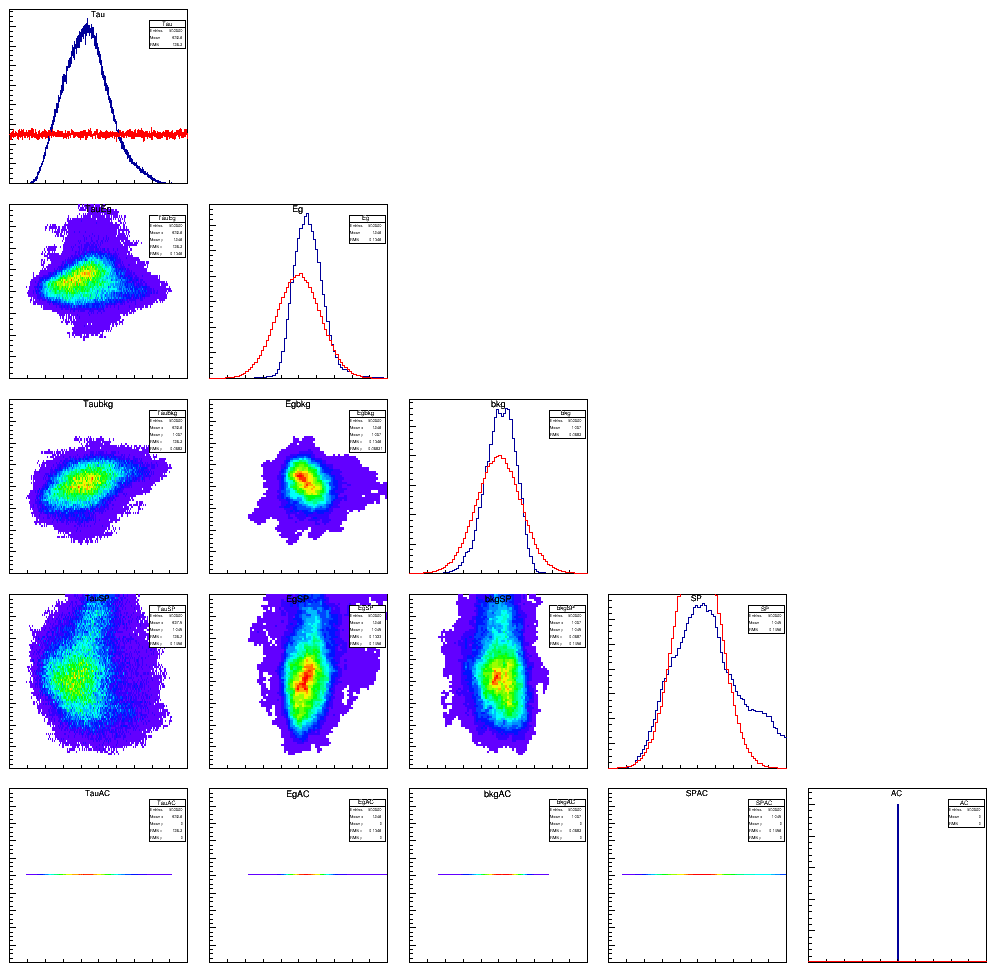 Parameters:
Lifetime τ, parameter of interest.
γ-ray energy Eγ, nuisance parameter
Relative background bkg, nuisance parameter
Relative stopping power SP, nuisance parameter
γ-α angular correlation AC, nuisance parameter

Let's remove AC and use Markov chain Monte Carlo (MCMC) method to explore the four-dimensional parameter space and produce the posterior distribution.
τ
Eγ
bkg
SP
AC
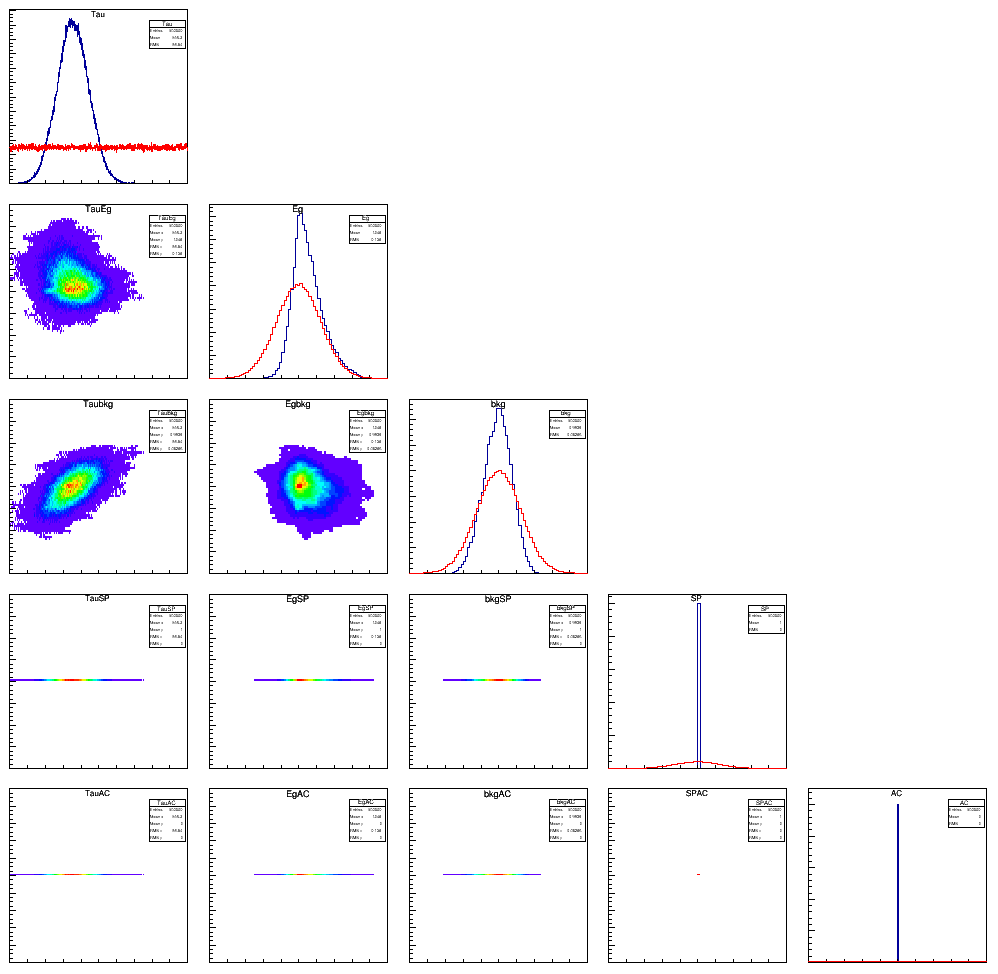 Let's remove AC and SP, and use MCMC to explore the three-dimensional parameter space and produce the posterior distribution.
τ
Eγ
bkg
SP
AC
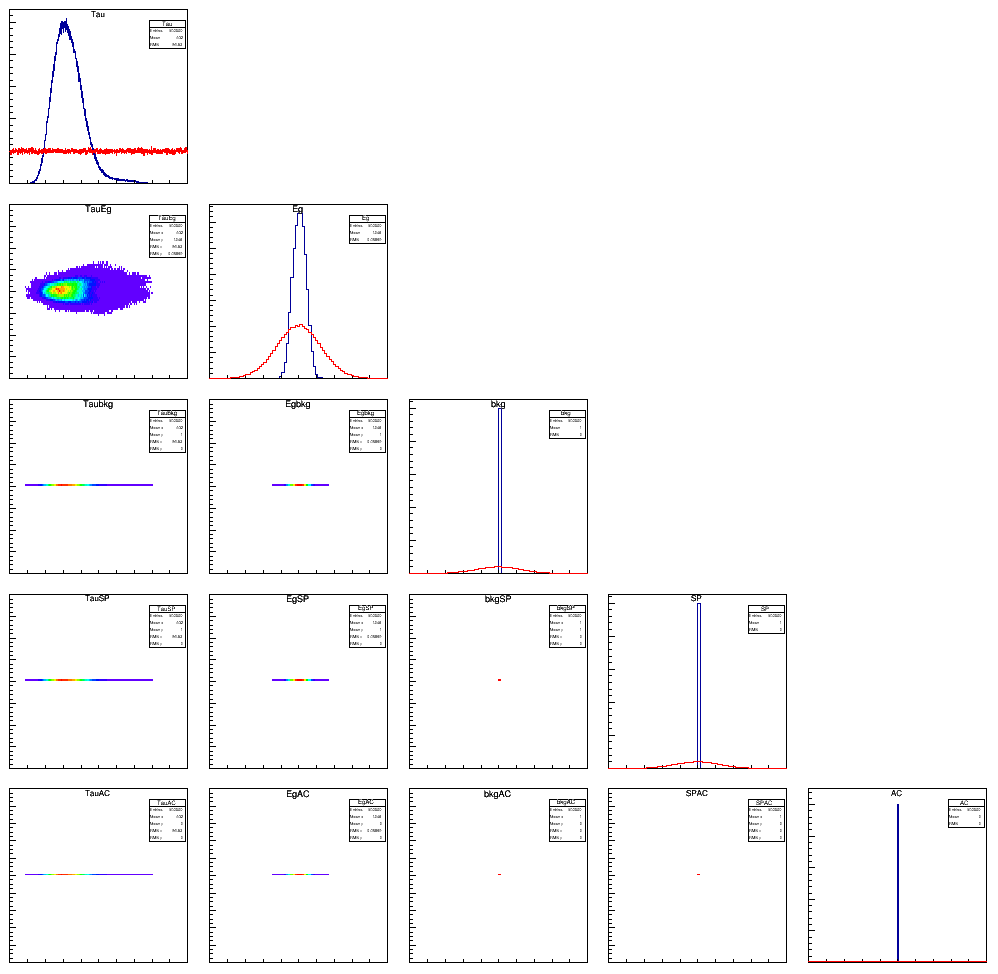 Let's remove AC, SP, and bkg, and use MCMC to explore the two-dimensional parameter space and produce the posterior distribution.
τ
Eγ
bkg
SP
AC
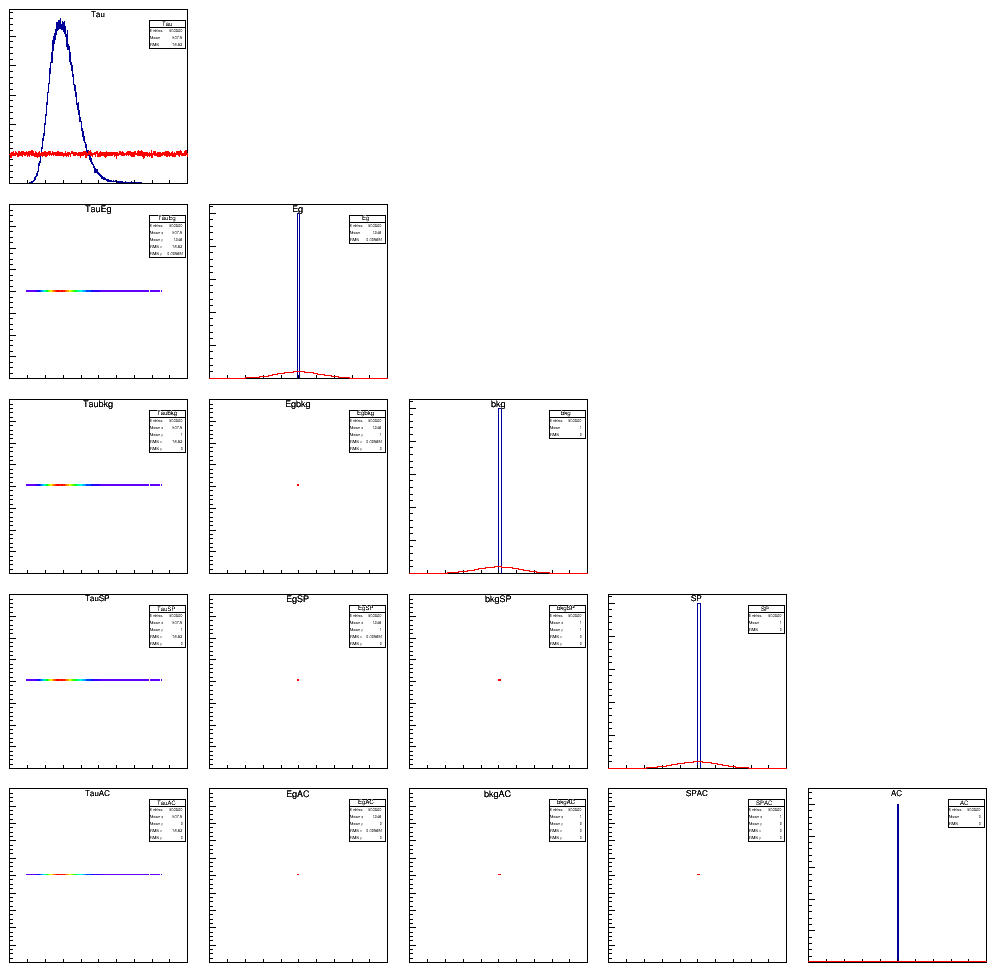 Let's remove all nuisance parameters, and use MCMC to explore the one-dimensional parameter space and produce the posterior distribution, which might be equivalent to statistical uncertainty only.
τ
Eγ
bkg
SP
AC
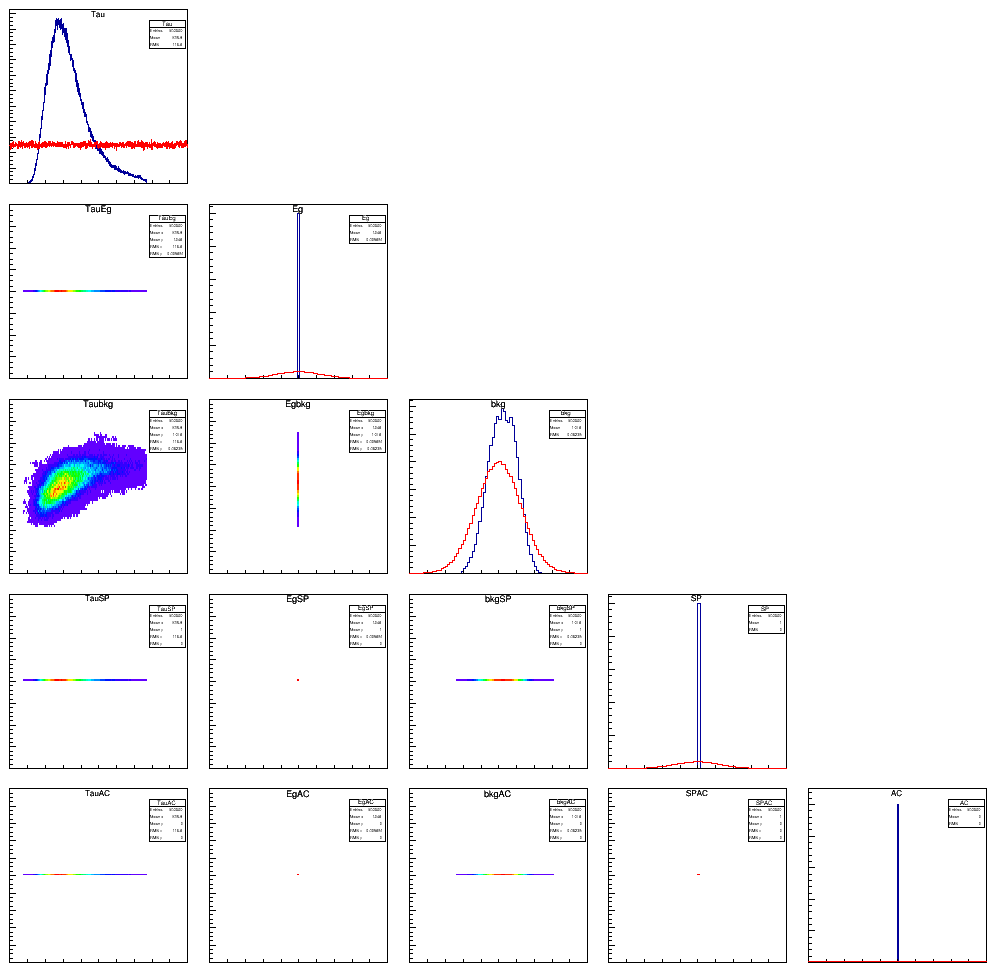 Let's add bkg, and use MCMC to explore the two-dimensional parameter space and produce the posterior distribution.
τ
Eγ
bkg
SP
AC
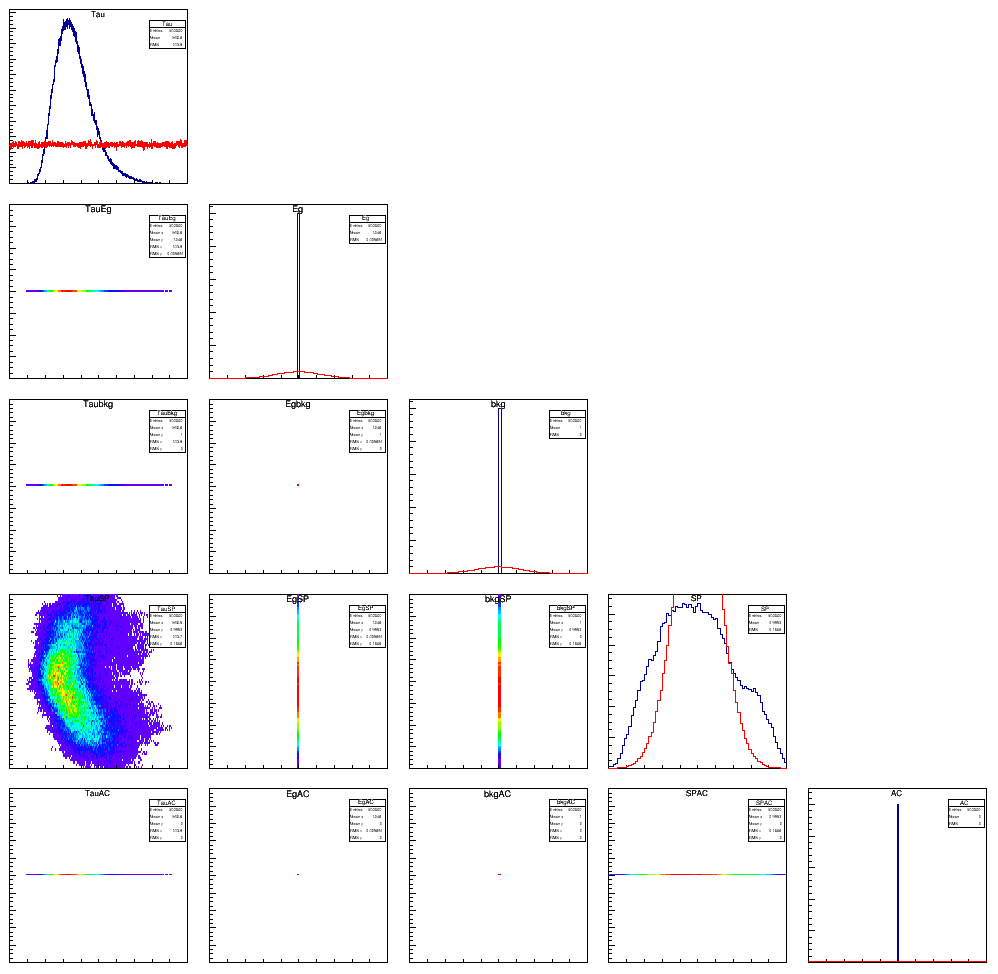 Let's remove bkg and add SP, and use MCMC to explore the two-dimensional parameter space and produce the posterior distribution.
τ
Eγ
bkg
SP
AC
To sum up,
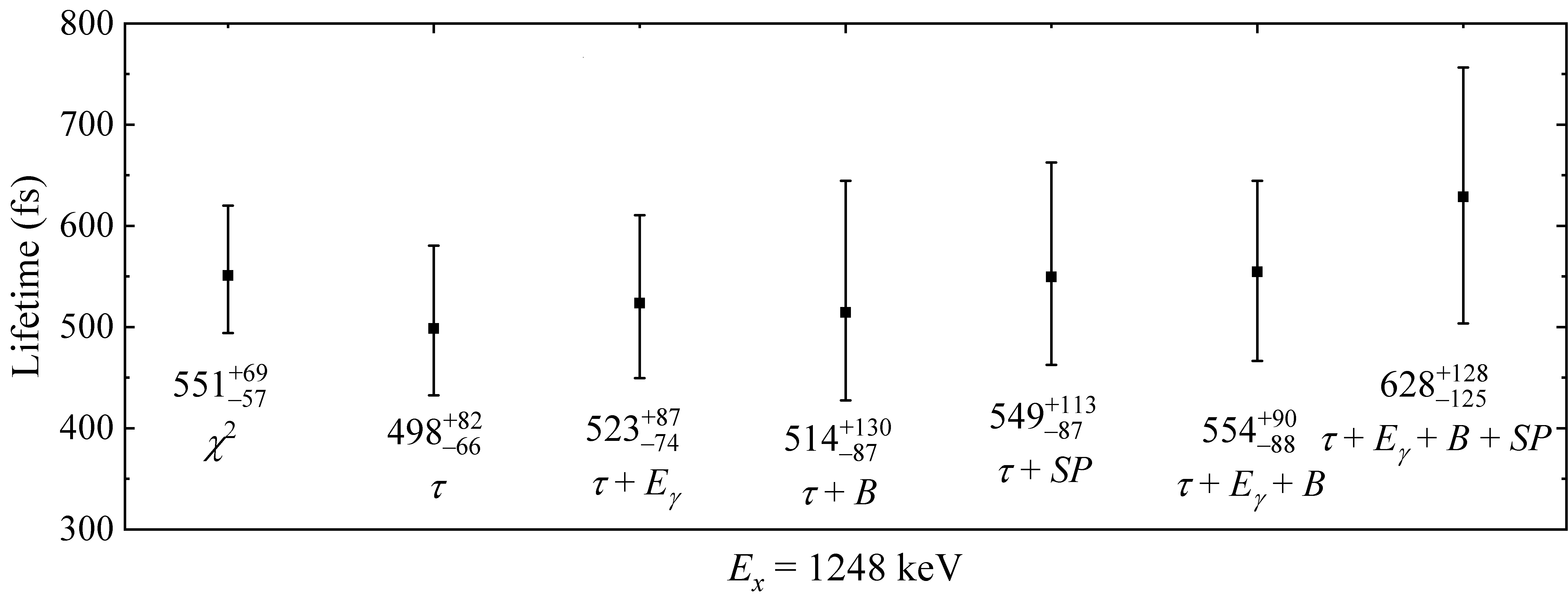 frequentist
Adding/removing one parameter means adding/removing an influence, a source of uncertainty as well as a constraint.

The intertwined links/dependence/correlations between model parameters are complicated.
Test 2
Change model-to-data comparison to model-to-"artificial data" comparison, suggested by Jason.
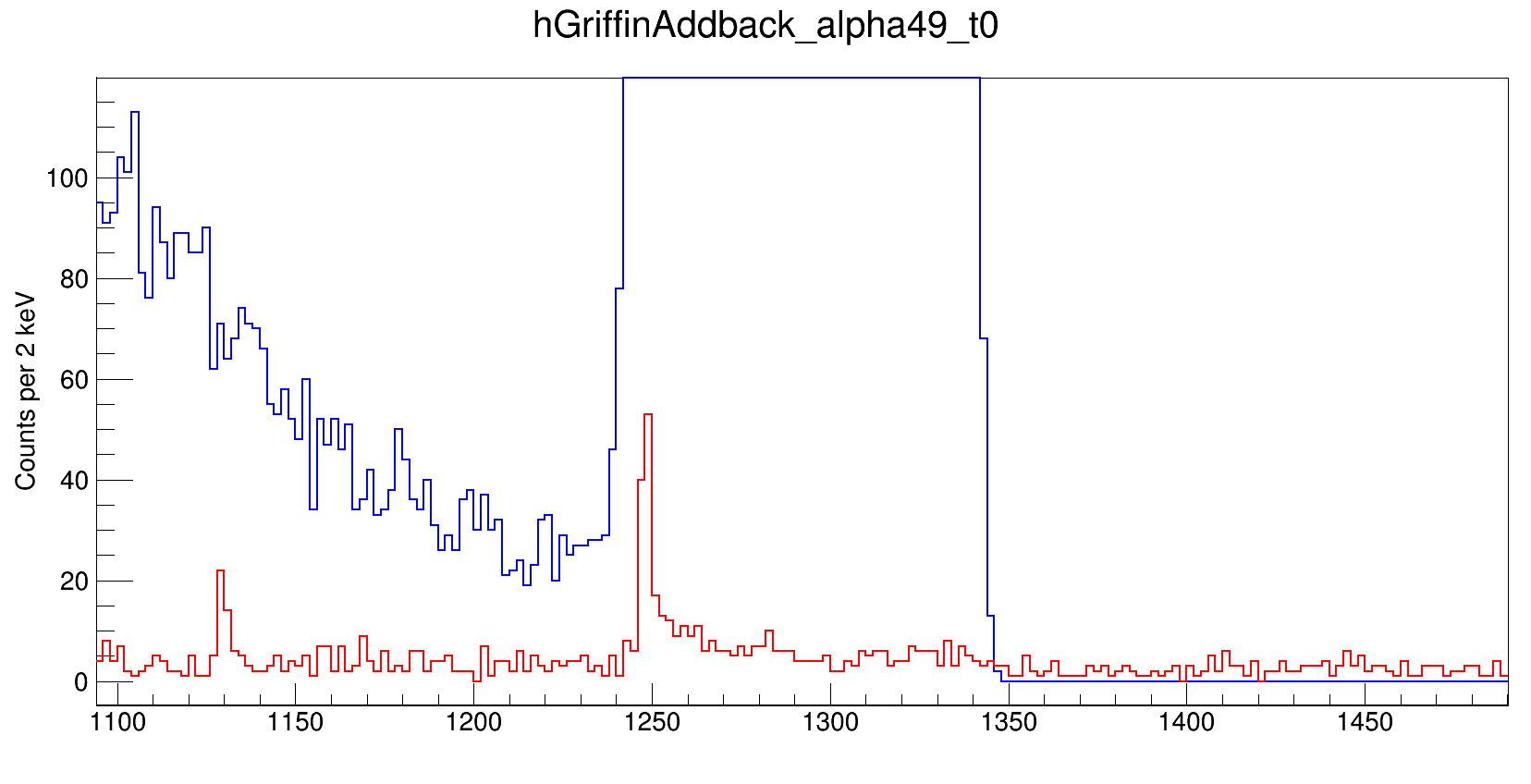 Blue: simulated spectrum with 20,000 events
Red: measured spectrum by DSL1 with 200 events

It turned out their different background shapes could cause a lot of trouble.
I had to remove the bkg parameter when doing the MCMC sampling.
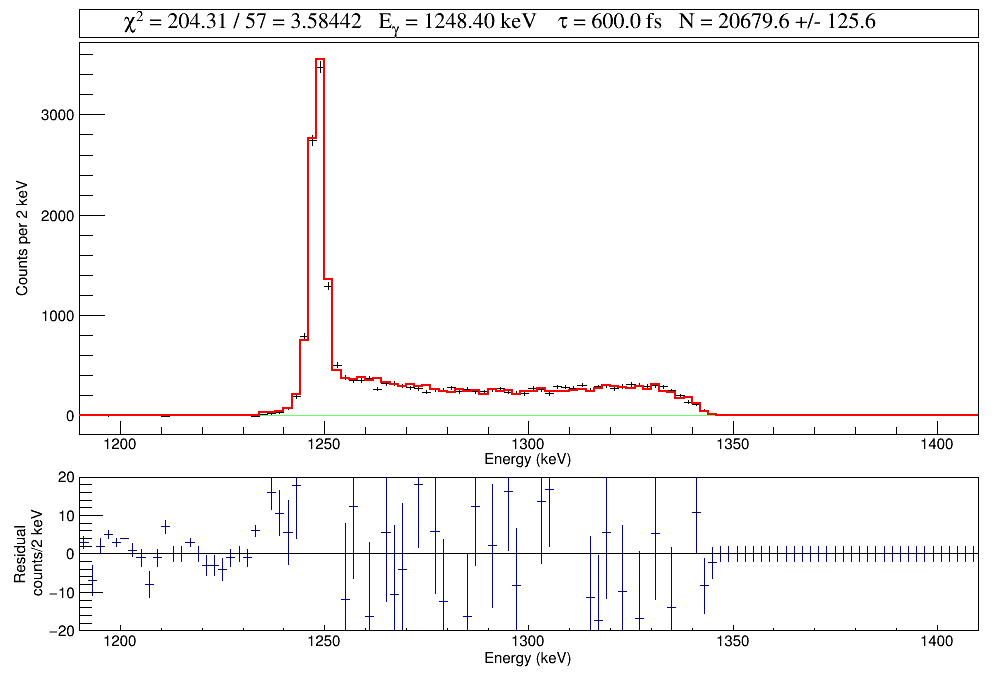 Simulation vs "High-statistics artificial data"
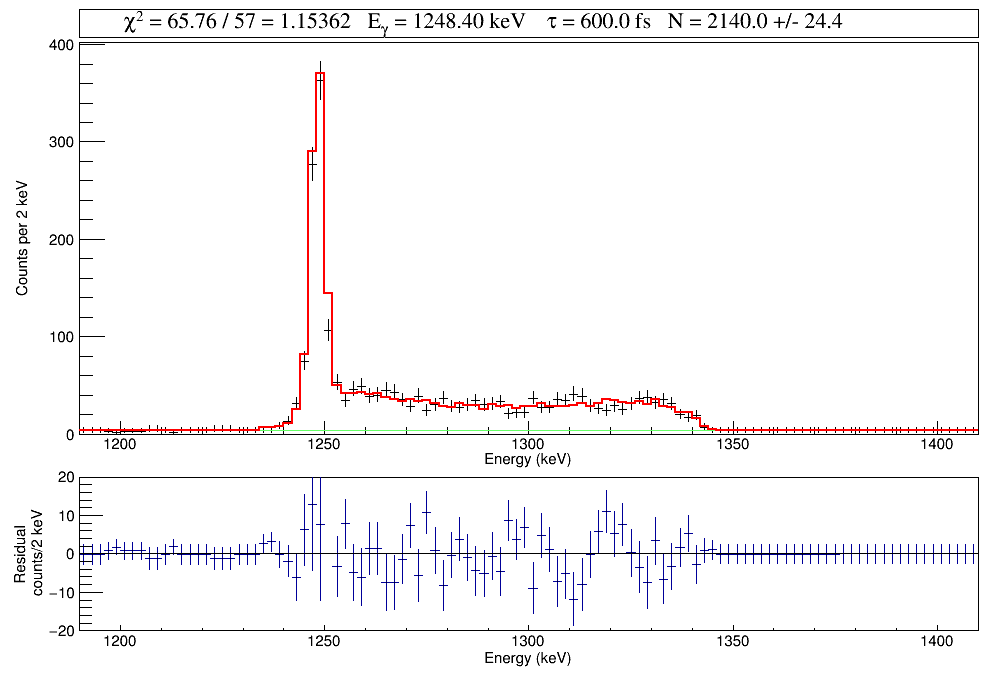 Simulation vs "Medium-statistics artificial data"
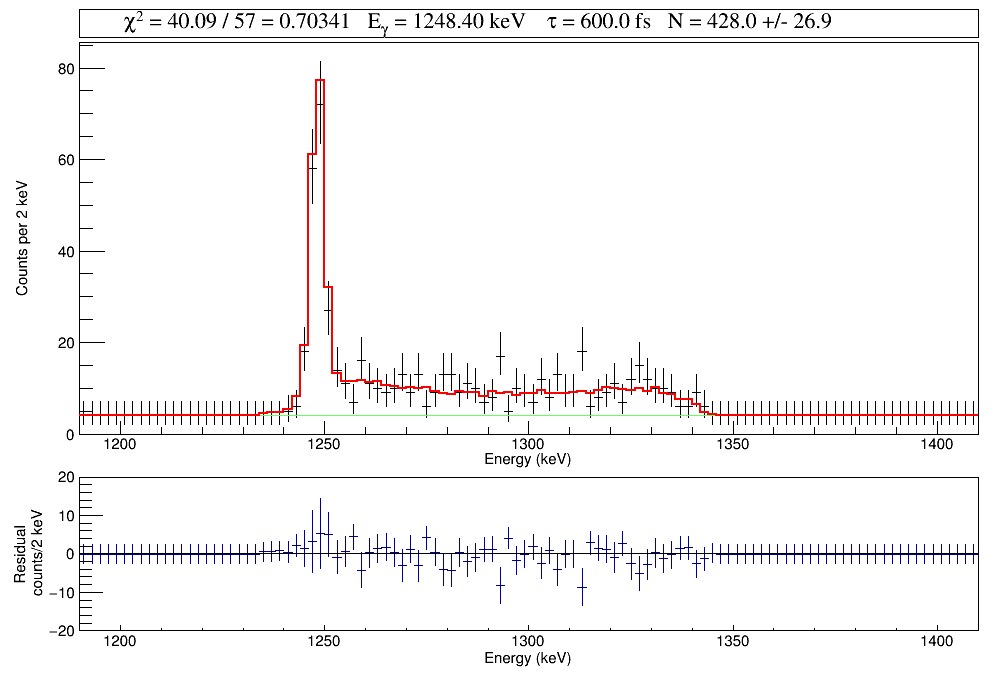 Simulation vs "Low-statistics artificial data"
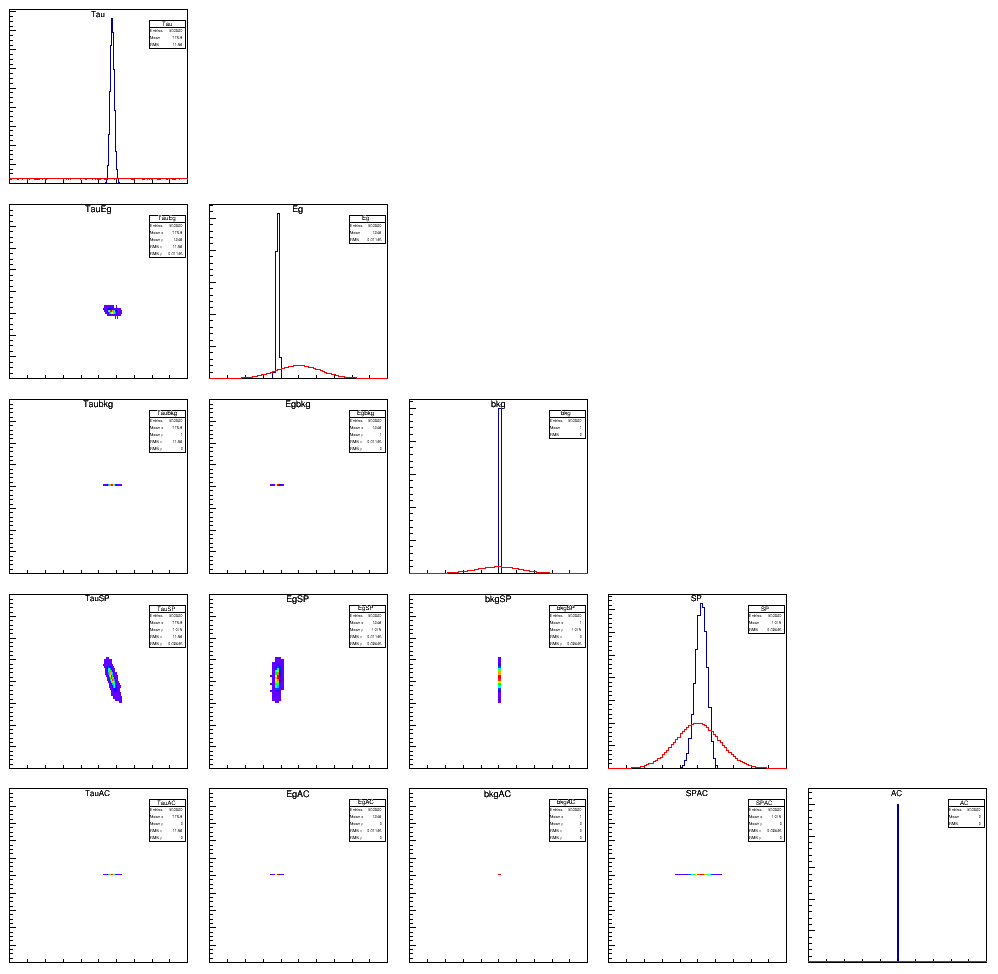 τ
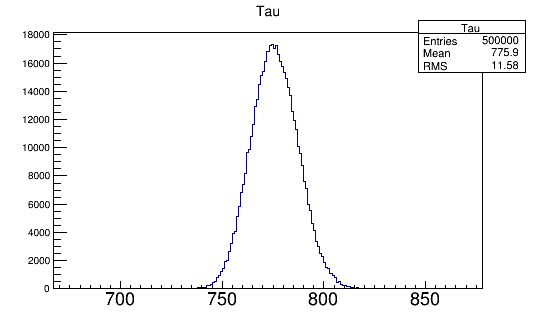 Eγ
bkg
"High-statistics data"
SP
AC
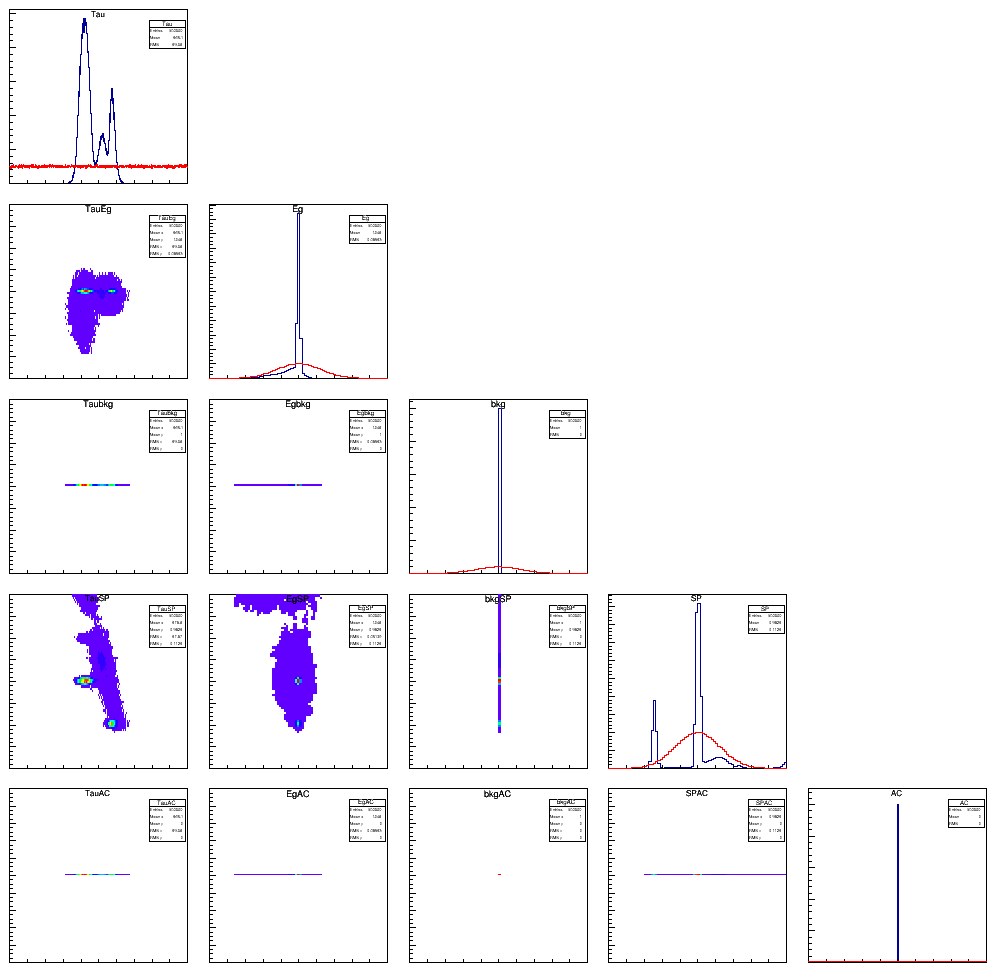 τ
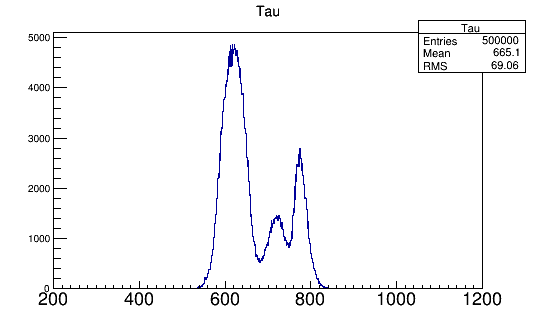 Eγ
bkg
"Medium-statistics data"
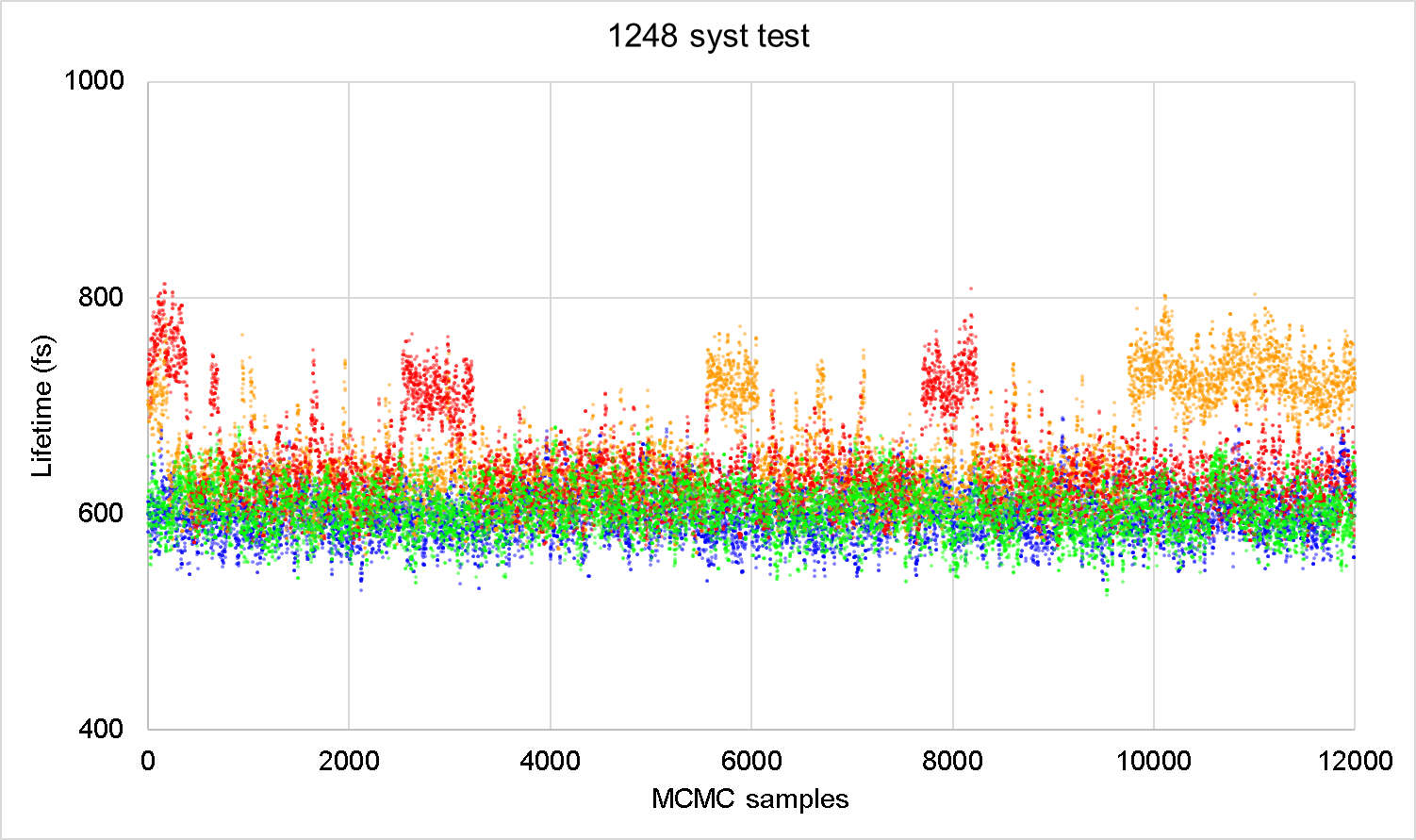 I tried many times, but two of the chains didn't converge.
SP
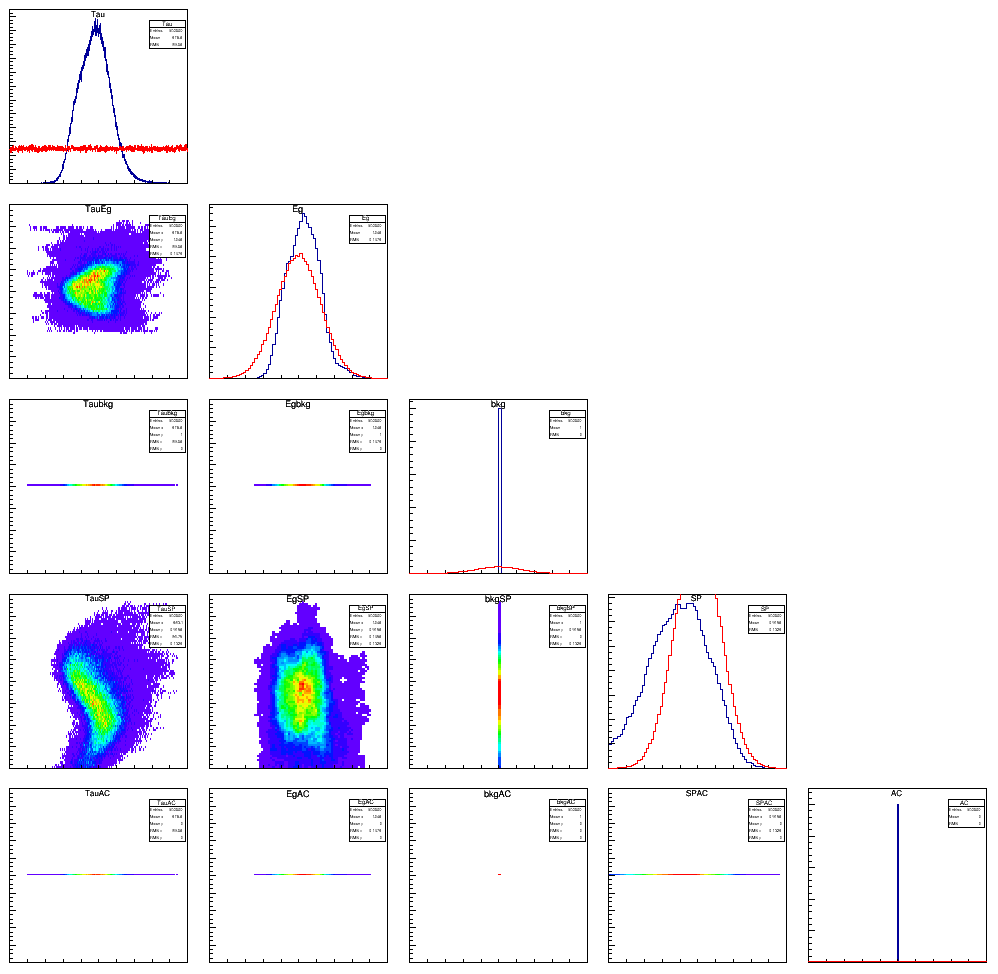 τ
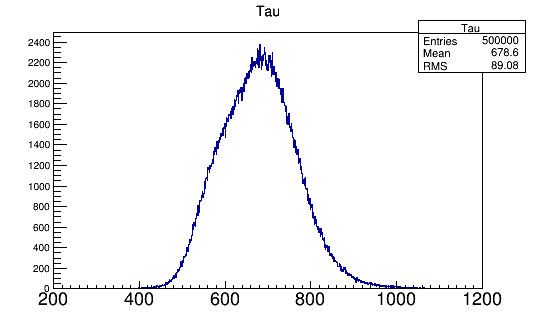 Eγ
bkg
"Low-statistics data"
SP
To sum up,
The uncertainties seem to be related to statistics. The absolute values generated by the MCMC also changed a lot. I suggest Lexie use the traditional frequentist approach to investigate the uncertainty associated with statistics before defending the EEC proposal.
31S Draft V1
Hi Lijie,
 
I didn't get a chance to read it yet but I glanced at it. A few brief comments: 
 
I think the sign convention for your residuals should be reversed. (I believe it is usually data minus fit.)
The reference numbers don't seem to be in order (they skip from 37 to 51 on page 2, for example). Where is Ref. [48] by Tonev referred to?
I thought the last number you showed (maybe a month ago) for the lifetime of the first excited state agreed with Tonev but now your number is about two times bigger. Did something change or is my memory failing me (the number has changed so many times, so I may have lost track). 
The pdf file is very difficult to work with. It takes a very long time to load, scroll, and print. I think it is probably because of the figures. For the drafts you send around, it might be worth using lower-resolution figures or figures with a different file type. You could still use the high-res ones for the journal submission. 
 
Best,
 
Chris
Hi Lijie,
 
I attached a pdf with comments. The file crashed several times while I was writing comments and the functionality of the comments became distorted after it crashed. So I reiterate the importance of circulating a simpler file. 
 
Most of my comments are trivial, but I think the most important thing is that we need more scientific discussion of the results in the paper. Without that, the paper seems incomplete and I doubt it could be accepted in PLB. I think we need to include that before circulating more broadly. 
 
Hope that is useful,
 
Chris
Sorry for the trouble caused by the large figures. I fixed some normalization issues in some prior distributions and regenerated/compressed all the figures. Now I'm able to scroll the pdf file smoothly.
I changed all the residuals from 'simulation–data' to 'data–simulation'. Brent used  'simulation–data' in his paper, so I thought that's our convention. Anyway, 'data–simulation' looks more intuitive.
I revised other language/reference/caption problems you pointed out. I'll be working on the result discussion part. I just want you to have a proper file, and there is no need to read this version. I'll share a second version after I finish the discussion part.
was not sufficient to provide a conclusive
observation.
[Speaker Notes: 3541 Posterior distribution still has a long tail]
Let me address one major issue here. "Statistically significant", in this case, I consider a peak observed with counts (>5σ) above the background "statistically significant". The six low-lying states with their lifetimes reported in the draft all have >5σ counts. See the table below; I find that the 3σ criterion just seems too weak to claim an "observation".
For the 6390-keV state, none of its γ branches reached 5σ in this data set. When fitting the spectrum below with a simulated Doppler-shifted 5141-keV line + a linear bkg function, we obtained roughly N = 29(9) counts. However, I wouldn't say I observed a peak there with confidence. There is another concern: the 5/2+ 6392.5(2)-keV state generates a 5143.1(2)-keV branch, which is inseparable in the spectrum. Incorporating the 5141-keV peak in determining the lifetime for the 3/2+ resonance seems risky, not to mention it provides zero constraints anyway. The MCMC posterior distribution yielded by this 5141 branch is completely flat within 0-100 fs, which means: 1) fitting the region with 0 fs or 100 fs seems equally good/bad (similar likelihood); 2) this data set almost has no constraining power to the lifetime parameter.
The 4156-keV branch is observed with counts of 48(12). The peak seems evident in the spectrum. The statistics didn't reach 5σ, though.
1) The relative branching ratio is consistent with the previous high-precision measurement.
2) There are no other peaks at ±511/1022 keV, so it shouldn't be an escape or sum peak.
3) When I try fitting the 4156-keV peak using the EMG function, I obtain the parameter σ = 3.6(16), distinct from σ = 1.66(9) at this energy characterized by fitting unshifted γ-ray peaks. So, it shouldn't be a contaminant stopped line.
4) When I try shifting the α gate to higher or lower energies, the 4156-keV peak disappears, indicating it only corresponds to the 39-MeV α particles.
5) I tried tuning some parameters, such as rebinning the histogram and running it through the same procedure (a lot more hassle than it sounds). The posterior distribution didn't change. So, the result seems robust.
6) The MCMC posterior distribution doesn't allow us to extract a finite value since the probability doesn't fall to zero. Even without MCMC, I tried Naomi Galinski's marginalized likelihood analysis, and the likelihood doesn't fall to zero either.
7) The posterior clearly favors a short lifetime (<30 fs). I guess that's all I've got from this data set.
3/2+
1248
γ
1/2+
0
31S
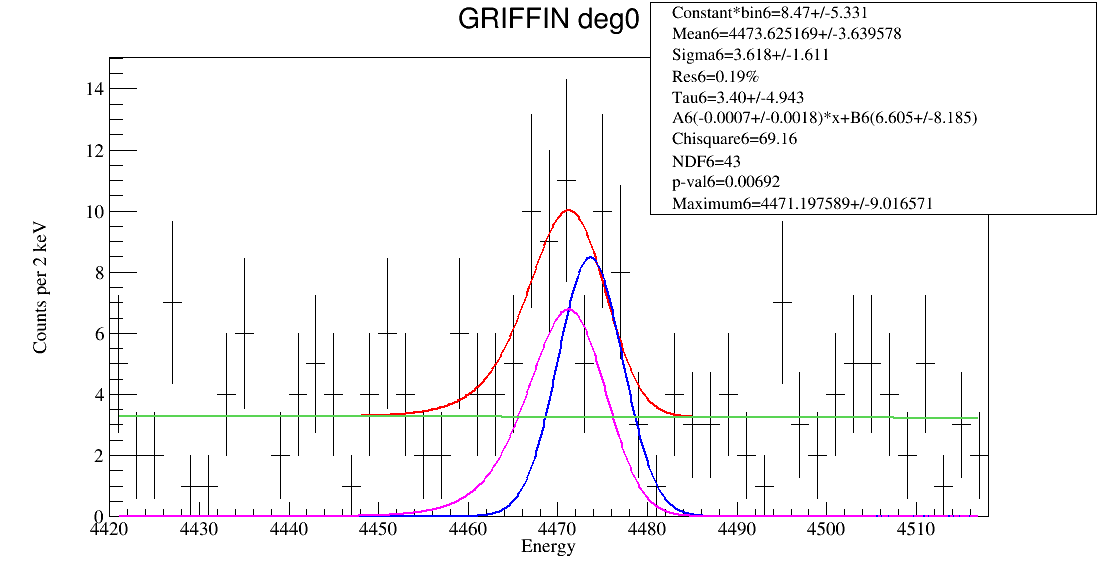 hGriffinAddback_alpha39_t0
What EMG parameters should be at 4472 keV?
σ = 1.66(9)
τ = 3.33(18)
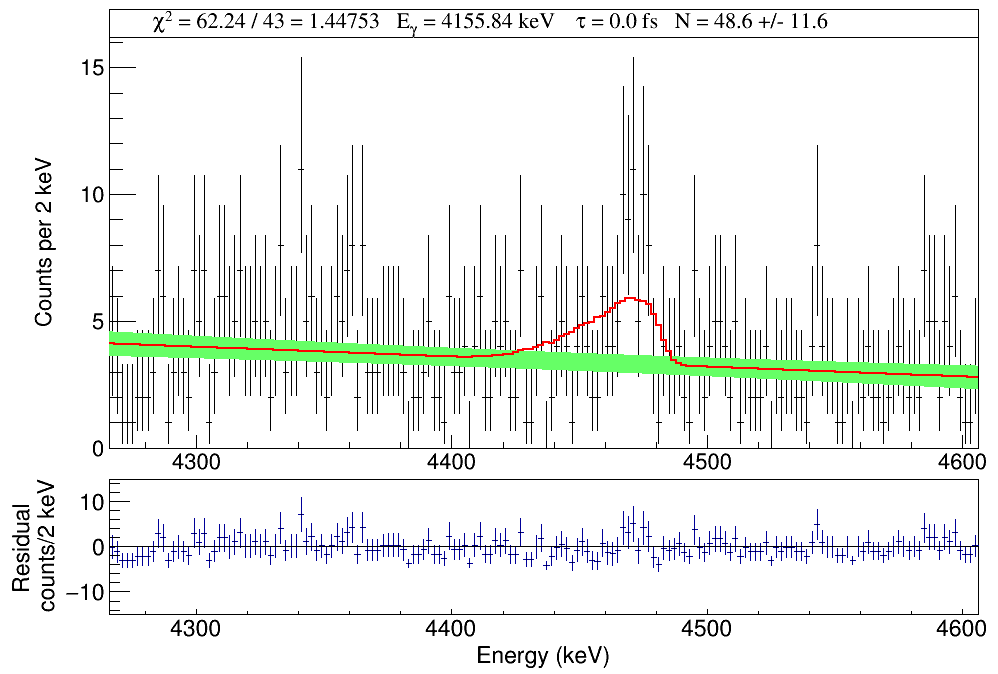 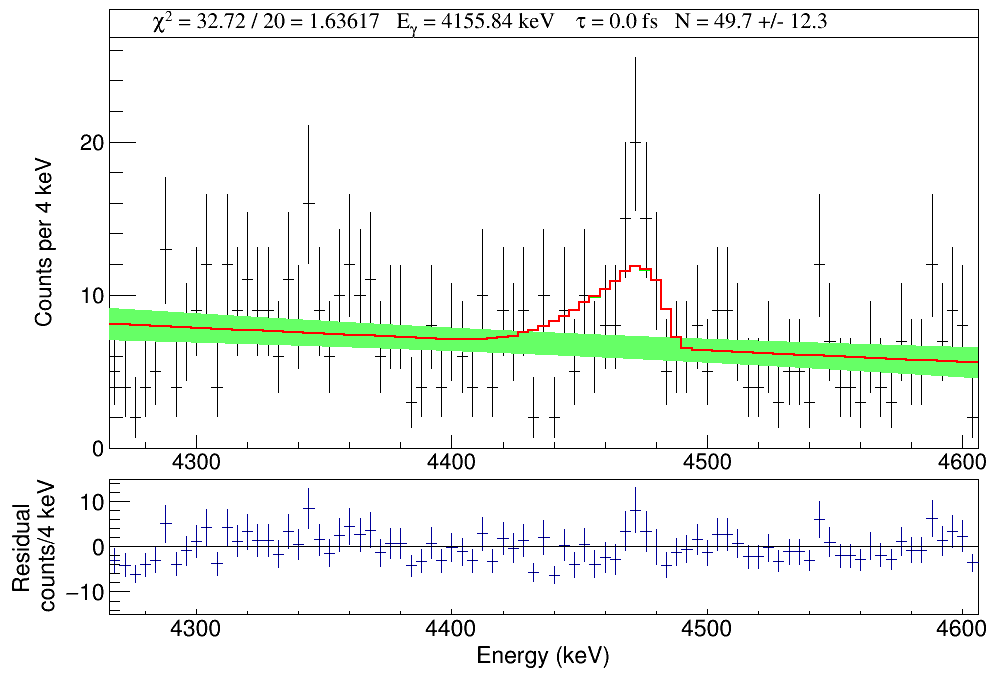 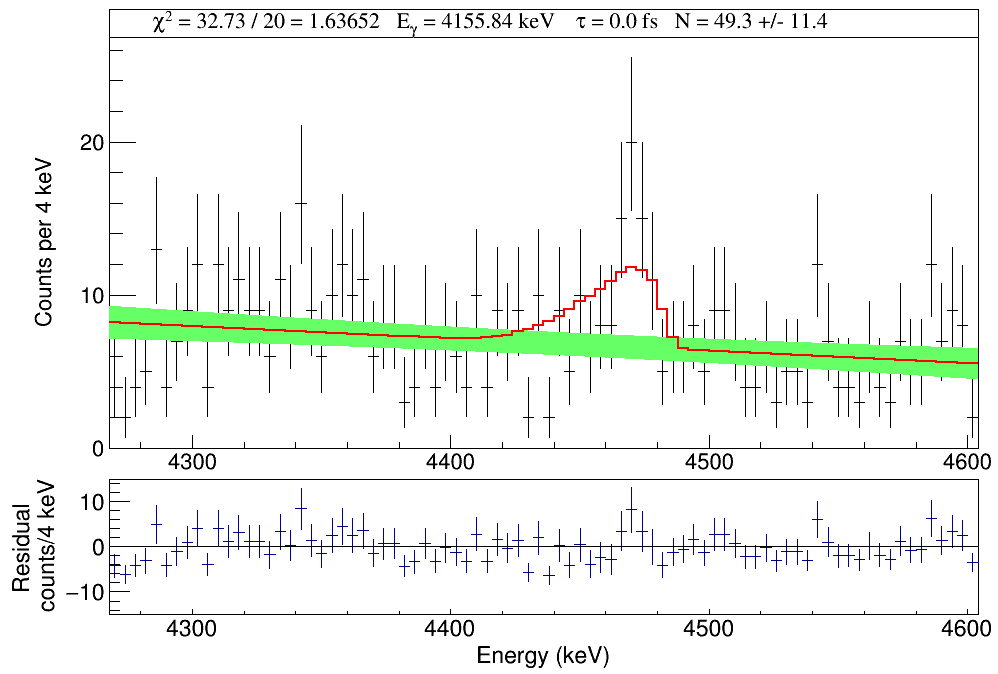 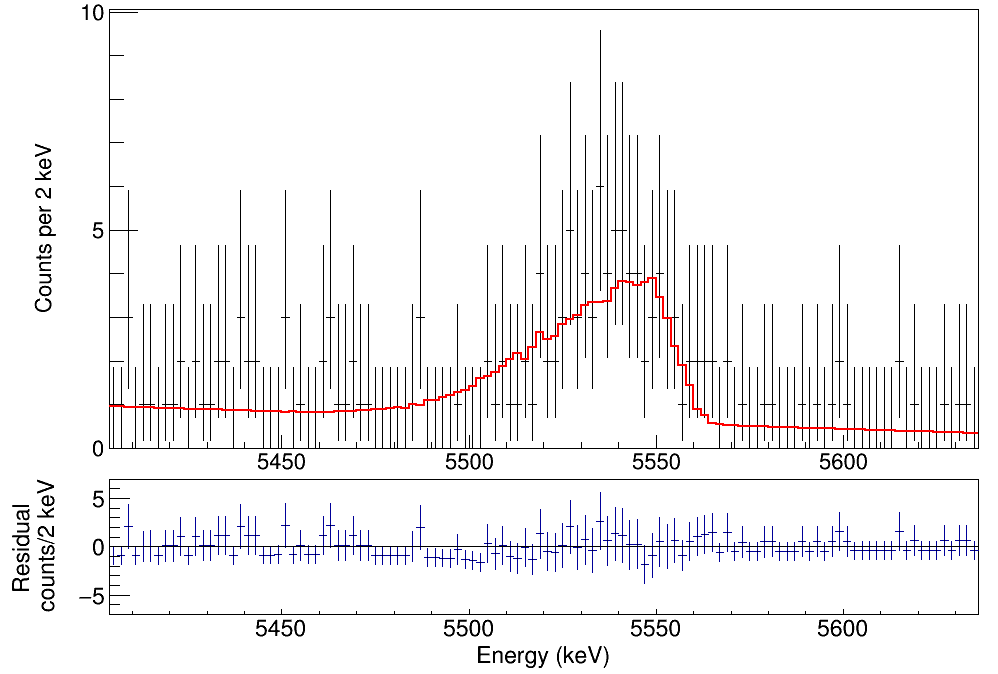 τ = 2 fs
A2 = 0
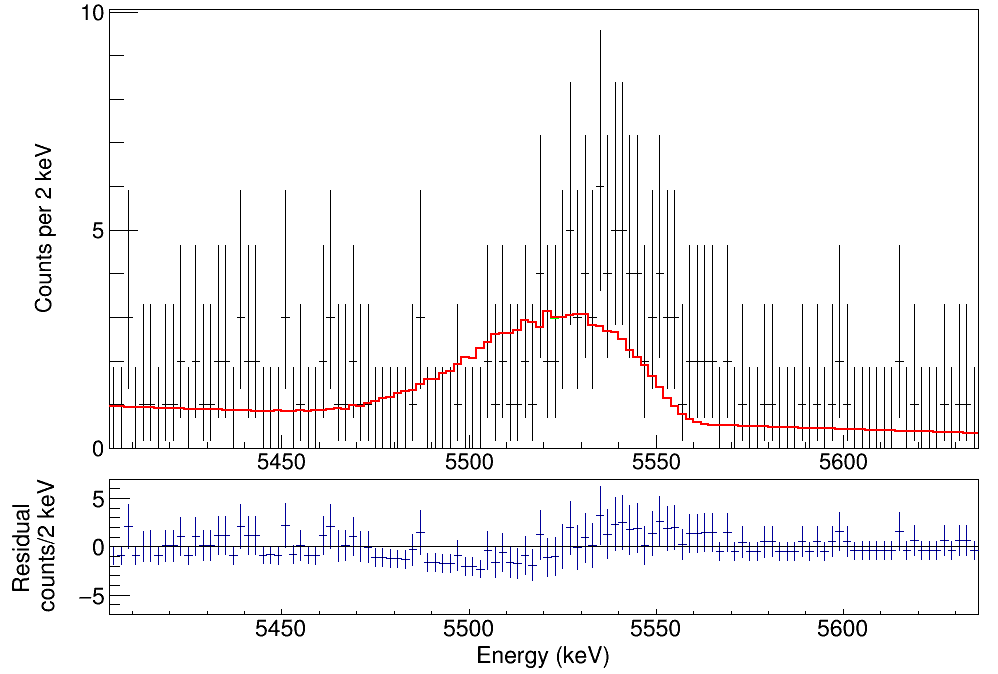 τ = 2 fs
A2 = –1
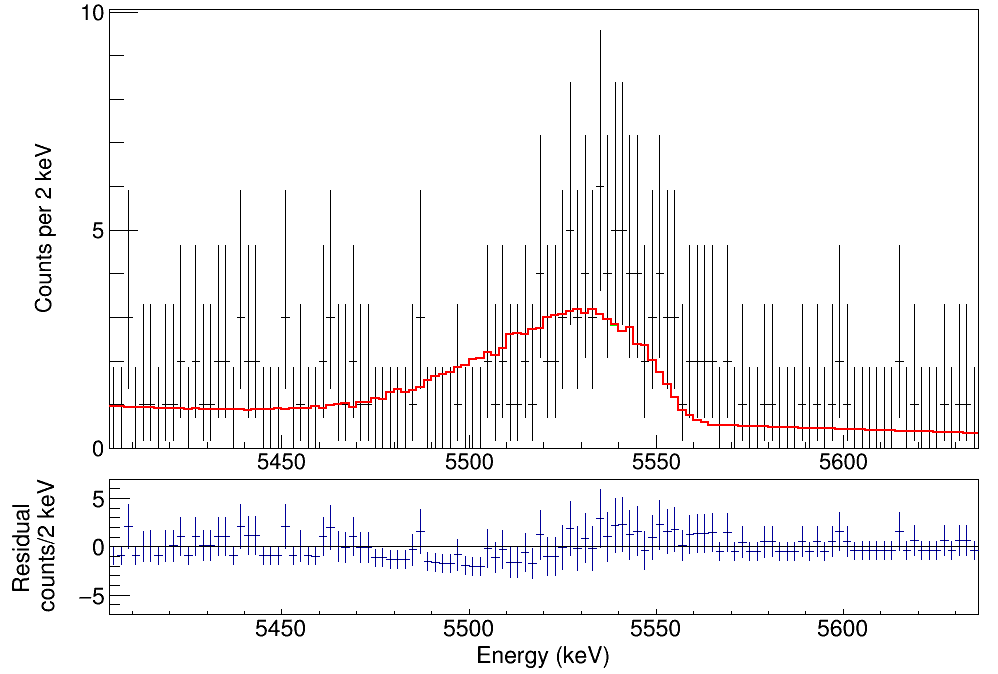 τ = 20 fs
A2 = 0
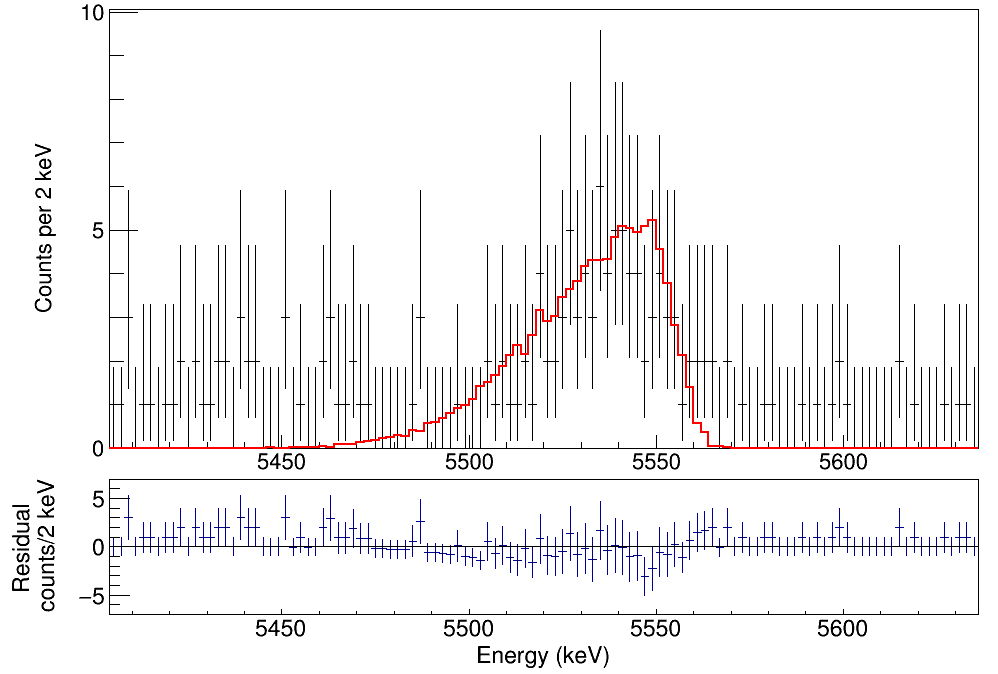 τ = 2 fs
A2 = 0
bkg = 0
The prior probability should encapsulate initial knowledge of each parameter.The parameter prior distribution was specified as uniform over a physically reasonable range for each parameter.
[Speaker Notes: Simulated events
Parameter design points are evenly distributed over the prior range discrete uniform population 
Observables
MCMC samples 
2234 takes unusually long time to sample ~14 hours]
[Speaker Notes: 3541 Posterior distribution still has a long tail]
[Speaker Notes: a Engmann_NPA1971
b Doornenbal_NIMA2010
c Tonev_JPConf2011
d Herlitzius_Thesis2013]
PCA_USE_MODEL_ERROR false
MCMC_USE_MODEL_ERROR false
1116(180)
PCA_USE_MODEL_ERROR true
MCMC_USE_MODEL_ERROR true
1116(221)
PCA_USE_MODEL_ERROR false
MCMC_USE_MODEL_ERROR true
1124(243)
PCA_USE_MODEL_ERROR true
MCMC_USE_MODEL_ERROR false
1124(194) fs
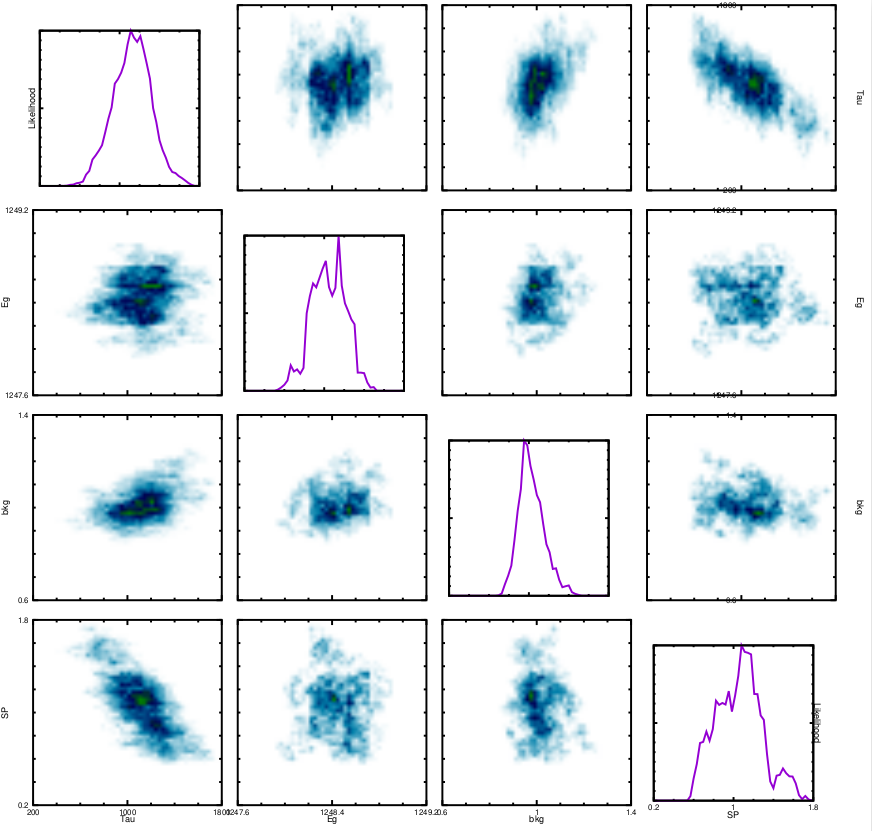 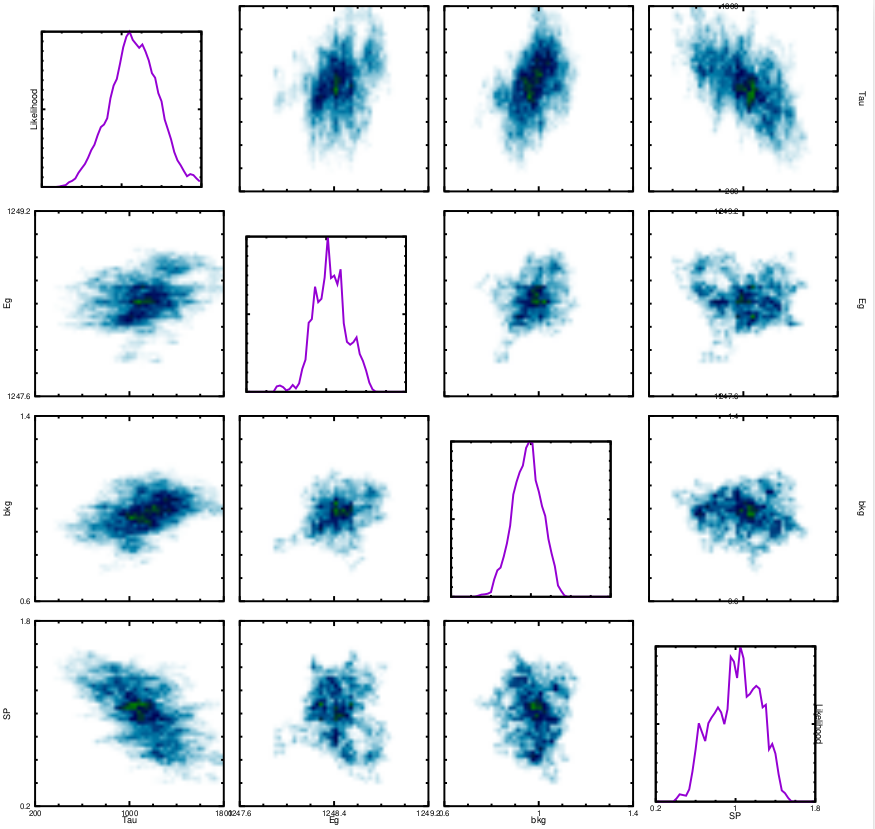 PCA_USE_MODEL_ERROR true
MCMC_USE_MODEL_ERROR true
1116(221)
PCA_USE_MODEL_ERROR false
MCMC_USE_MODEL_ERROR true
1124(243)
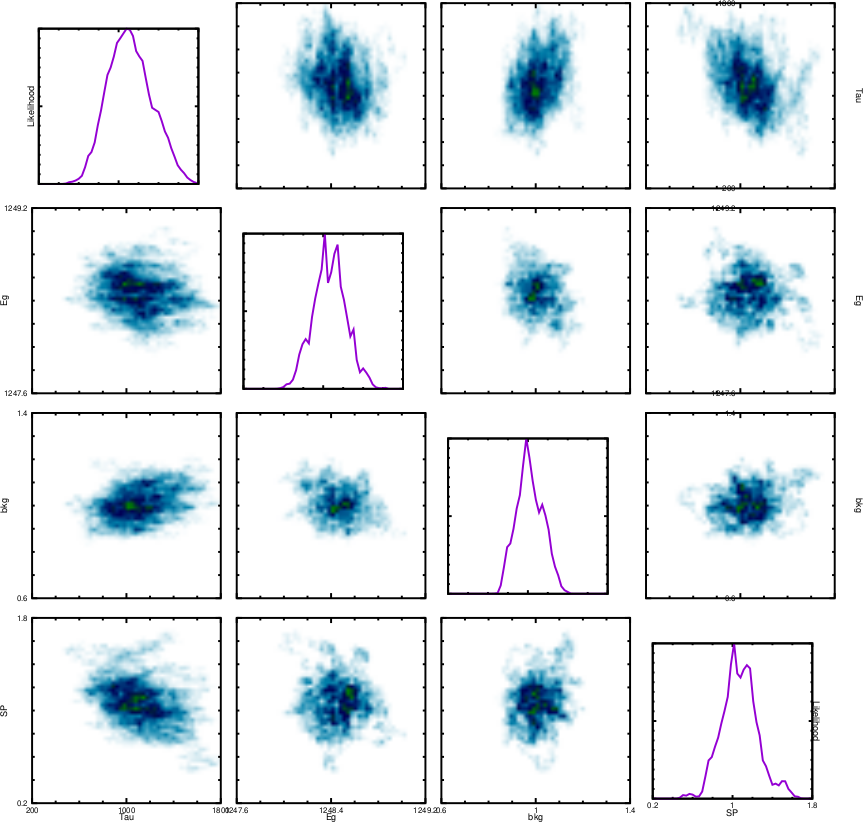 PCA_USE_MODEL_ERROR true
MCMC_USE_MODEL_ERROR false
1124(194) fs
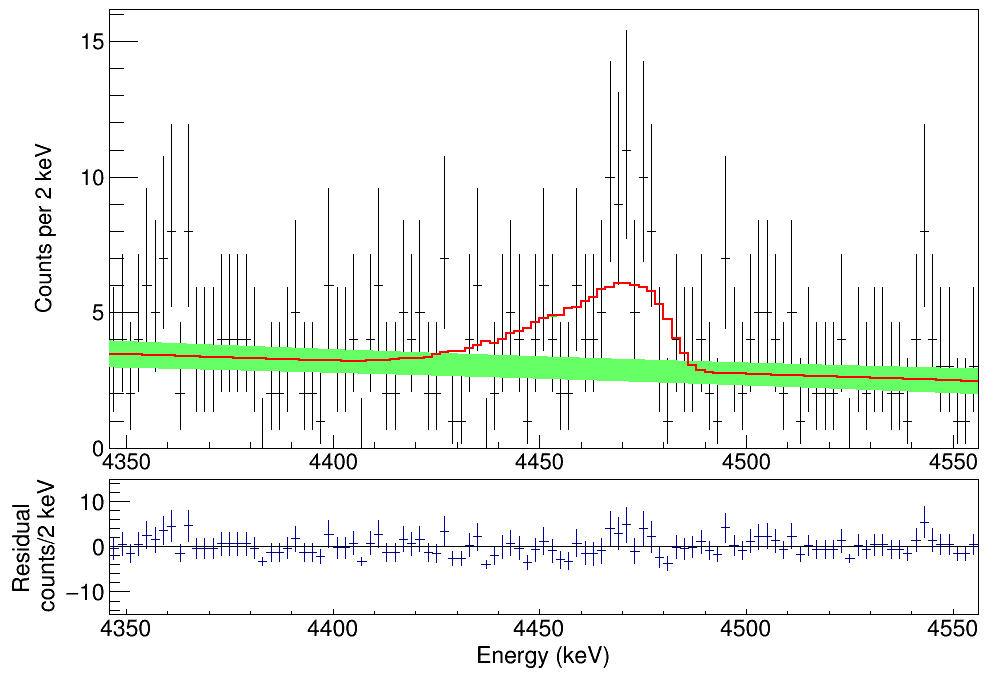 Nγ = 50
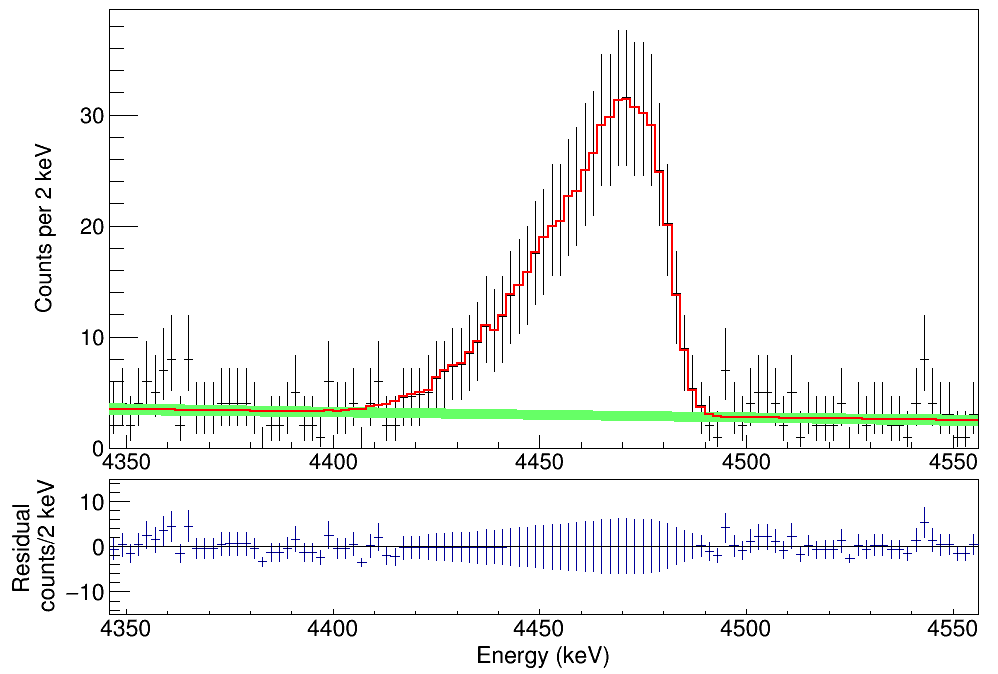 Nγ = 500
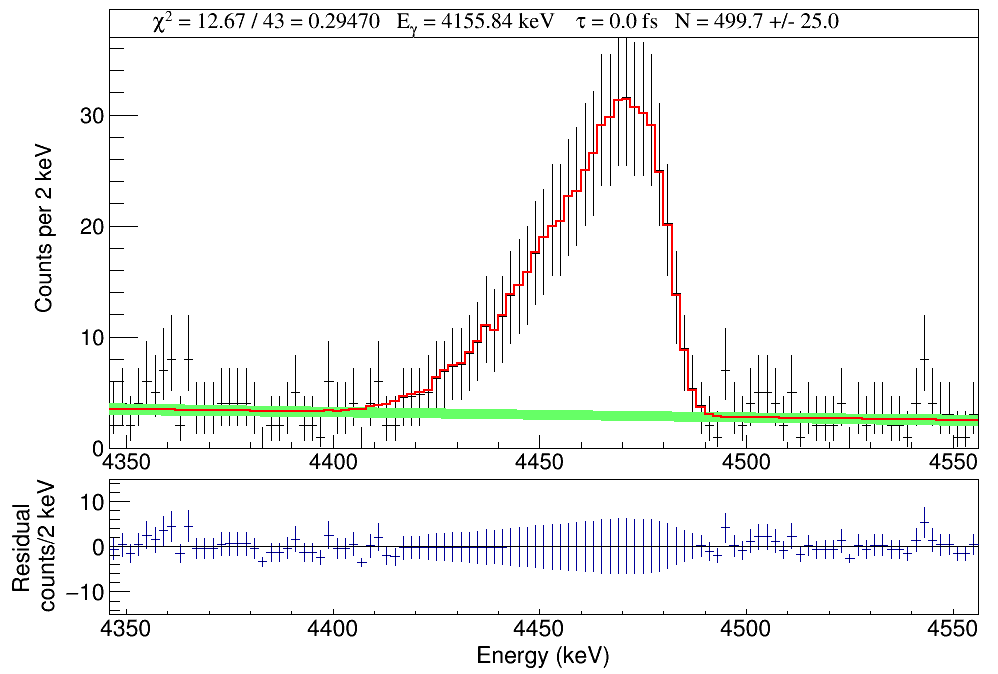 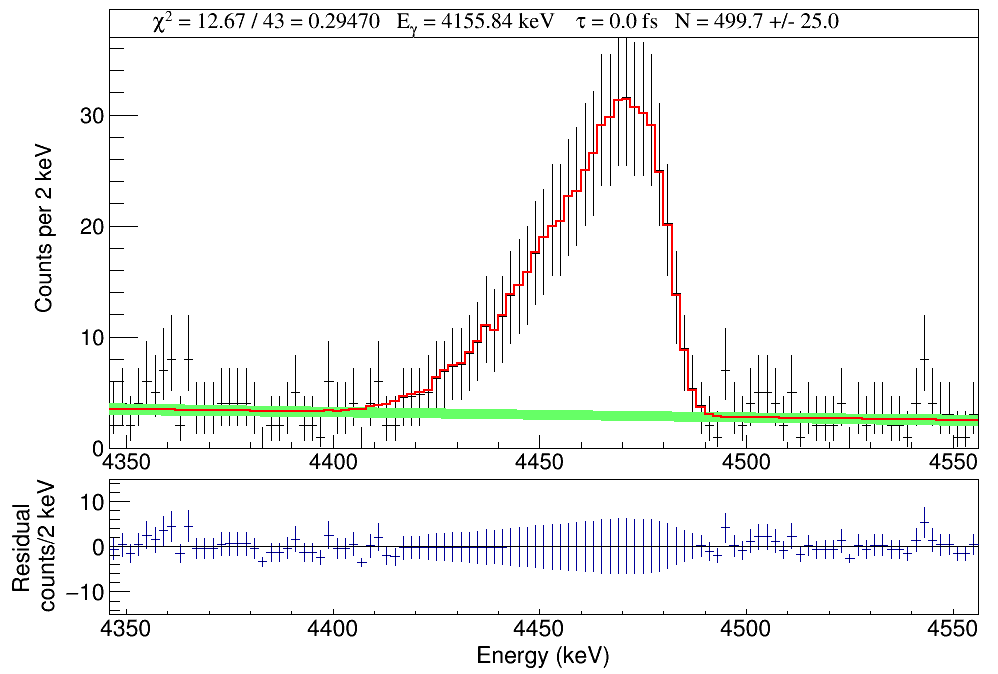 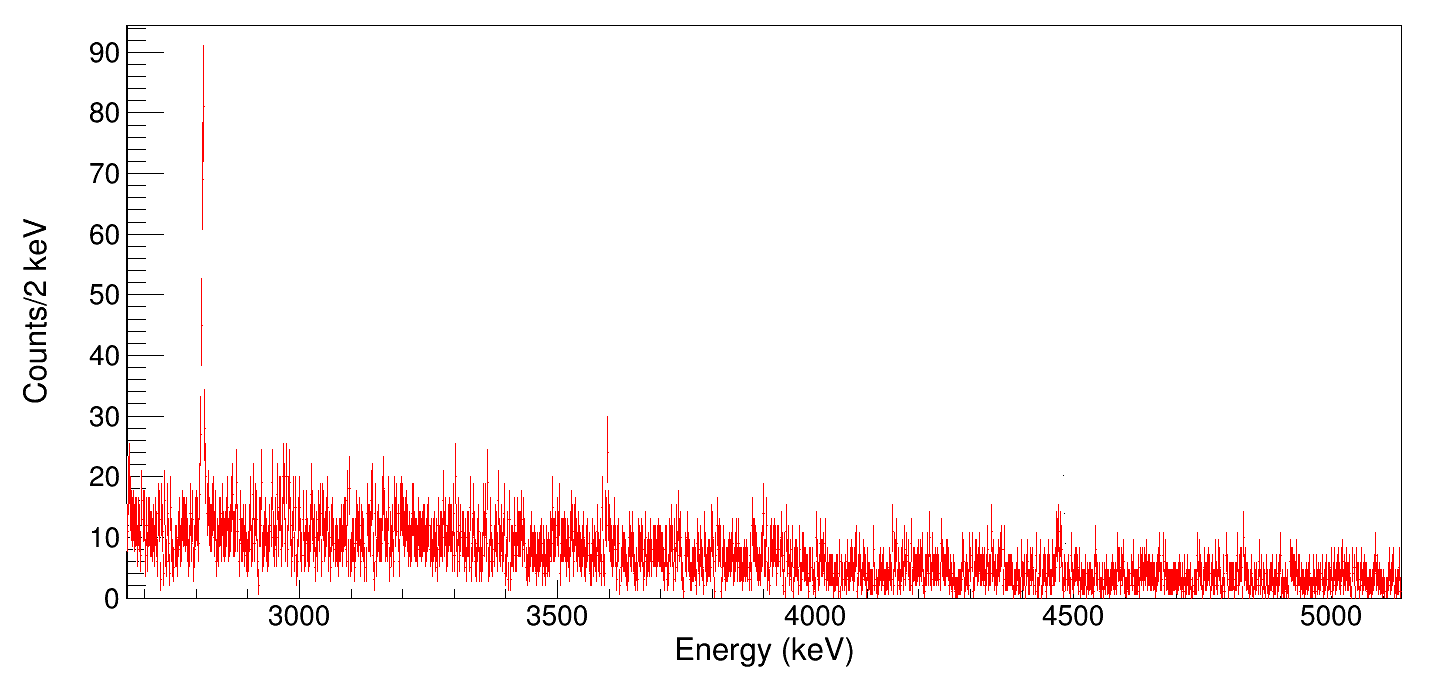 DSL1 data
nice.root
hGriffinAddback_alpha39_t0->Draw("e");
6390→2234
Nγ ≈ 50
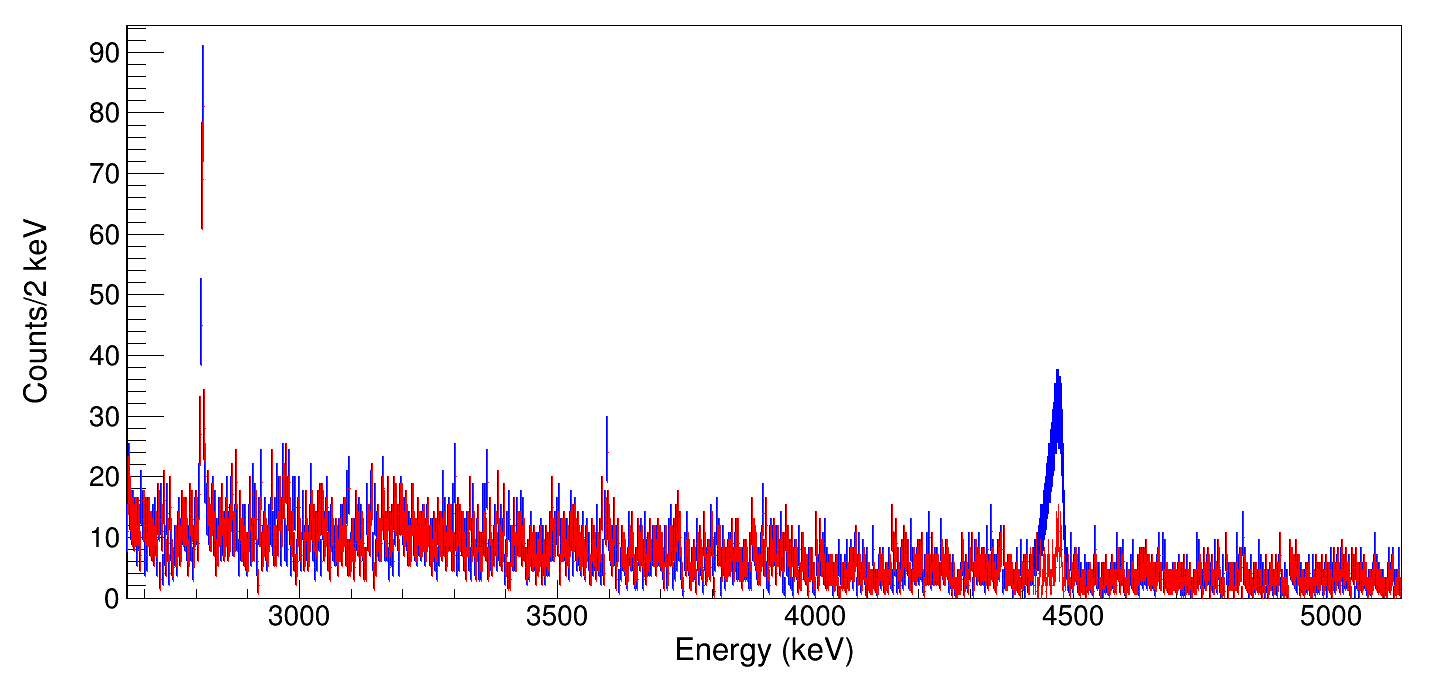 Manipulated DSL1 data
manipulate.root
hGriffinAddback_alpha39_t0->Draw("e");
6390→2234
Nγ ≈ 500
[Speaker Notes: root -l Comparison_manipulate.C
TH1F *hGriffinAddback_alpha39_t0=new TH1F("hGriffinAddback_alpha39_t0","hGriffinAddback_alpha39_t0",4000,0,8000);
for(int i=1;i<=105;i++){hGriffinAddback_alpha39_t0->SetBinContent(i+2173,hSega->GetBinContent(i));}
hGriffinAddback_alpha39_t0->SetBinErrorOption(TH1::kPoisson);
TFile *fout = new TFile("manipulate.root","RECREATE");
hGriffinAddback_alpha39_t0->Write("hGriffinAddback_alpha39_t0");
delete fout;
Put manipulate.root under D:\X\out\DSL]
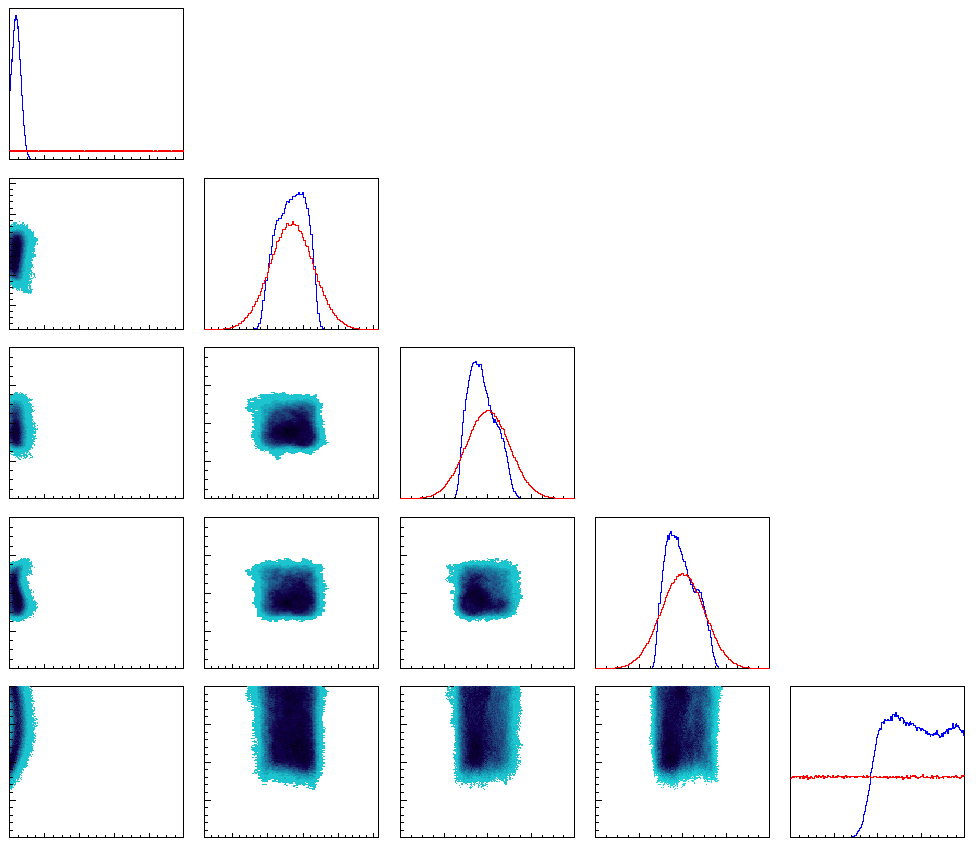 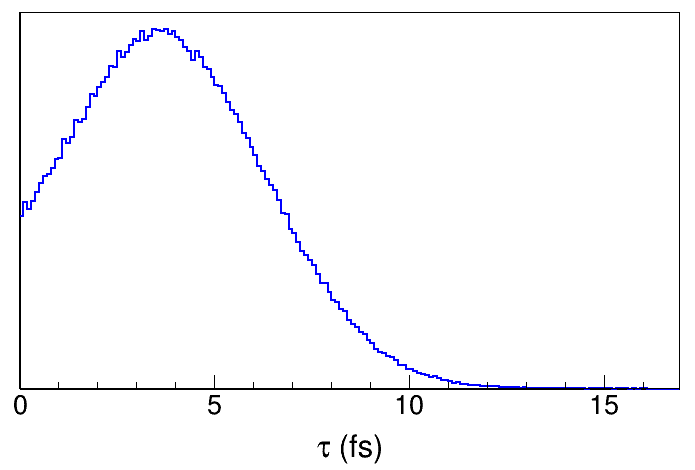 Ex = 6390 keV
Eγ = 4156 keV
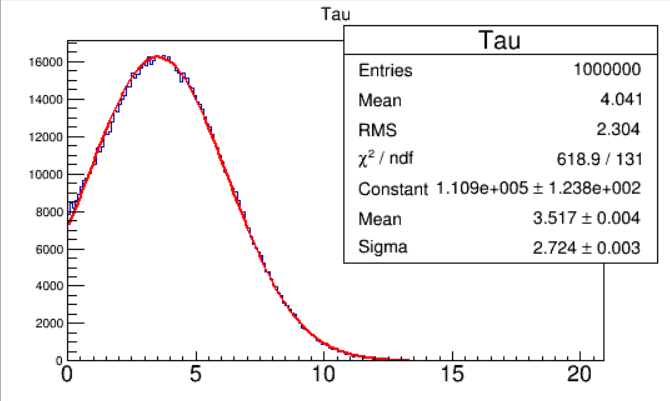 3/2+
6390
γ
5/2+
2234
1/2+
0
31S
[Speaker Notes: PostPrior = new TCanvas("PostPrior","PostPrior", 978,1000);
// TCanvas::TCanvas (const char * name, const char * title, Int_t ww, Int_t wh) 
PostPrior->SetBottomMargin (0.1);
//PostPrior->DivideSquare(25);
PostPrior->Divide(5,5);
//PostPrior->SetBorderMode(1);
gStyle->SetOptStat(0);
gStyle->SetOptTitle(0);
gStyle->SetPalette(51);
TColor::InvertPalette();
PostPrior->Update();
PostPrior->Draw();
double ypos,ypri;
 
PostPrior->cd(1);
gPad->SetMargin(0.005,0.005,0.005,0.005);
//void TAttPad::SetMargin (Float_t left, Float_t right, Float_t bottom, Float_t top)
Tau->GetXaxis()->SetLabelSize(0.10);
Tau->GetXaxis()->SetNdivisions(505);
Tau->GetYaxis()->SetNdivisions(000);
//Tau->GetYaxis()->SetRangeUser(0,Tau->GetMaximum()*1.1);
Tau->SetLineColor(4);
Tau->Draw();
Tau_prior->SetLineColor(2);
Tau_prior->Draw("same");

PostPrior->cd(6);
gPad->SetMargin(0.005,0.005,0.005,0.005);
TauEg->GetXaxis()->SetLabelSize(0.10);
TauEg->GetYaxis()->SetLabelSize(0.00);
TauEg->GetXaxis()->SetNdivisions(505);
TauEg->GetYaxis()->SetNdivisions(505);
TauEg->Draw("col");
 
PostPrior->cd(7);
gPad->SetMargin(0.005,0.005,0.005,0.005);
Eg->GetXaxis()->SetLabelSize(0.10);
Eg->GetXaxis()->SetNdivisions(505);
Eg->GetYaxis()->SetNdivisions(000);
Eg->GetYaxis()->SetRangeUser(0,Eg->GetMaximum()*1.1);
ypos=Eg->GetMaximum();
ypri=Eg_prior->GetMaximum();
if(ypos<ypri)Eg->GetYaxis()->SetRangeUser(0,ypri*1.1);
Eg->SetLineColor(4);
Eg->Draw();
Eg_prior->SetLineColor(2);
Eg_prior->Draw("same");
 
PostPrior->cd(11);
gPad->SetMargin(0.005,0.005,0.005,0.005);
Taubkg->GetXaxis()->SetLabelSize(0.10);
Taubkg->GetYaxis()->SetLabelSize(0.00);
Taubkg->GetXaxis()->SetNdivisions(505);
Taubkg->GetYaxis()->SetNdivisions(505);
Taubkg->Draw("col");
 
PostPrior->cd(12);
gPad->SetMargin(0.005,0.005,0.005,0.005);
Egbkg->GetXaxis()->SetLabelSize(0.10);
Egbkg->GetYaxis()->SetLabelSize(0.00);
Egbkg->GetXaxis()->SetNdivisions(505);
Egbkg->GetYaxis()->SetNdivisions(505);
Egbkg->Draw("col");
 
PostPrior->cd(13);
gPad->SetMargin(0.005,0.005,0.005,0.005);
bkg->GetXaxis()->SetLabelSize(0.10);
bkg->GetXaxis()->SetNdivisions(505);
bkg->GetYaxis()->SetNdivisions(000);
bkg->GetYaxis()->SetRangeUser(0,bkg->GetMaximum()*1.1);
ypos=bkg->GetMaximum();
ypri=bkg_prior->GetMaximum();
if(ypos<ypri)bkg->GetYaxis()->SetRangeUser(0,ypri*1.1);
bkg->SetLineColor(4);
bkg->Draw();
bkg_prior->SetLineColor(2);
bkg_prior->Draw("same");
 
PostPrior->cd(16);
gPad->SetMargin(0.005,0.005,0.005,0.005);
TauSP->GetXaxis()->SetLabelSize(0.10);
TauSP->GetYaxis()->SetLabelSize(0.00);
TauSP->GetXaxis()->SetNdivisions(505);
TauSP->GetYaxis()->SetNdivisions(505);
TauSP->Draw("col");
 
PostPrior->cd(17);
gPad->SetMargin(0.005,0.005,0.005,0.005);
EgSP->GetXaxis()->SetLabelSize(0.10);
EgSP->GetYaxis()->SetLabelSize(0.00);
EgSP->GetXaxis()->SetNdivisions(505);
EgSP->GetYaxis()->SetNdivisions(505);
EgSP->Draw("col");
 
PostPrior->cd(18);
gPad->SetMargin(0.005,0.005,0.005,0.005);
bkgSP->GetXaxis()->SetLabelSize(0.10);
bkgSP->GetYaxis()->SetLabelSize(0.00);
bkgSP->GetXaxis()->SetNdivisions(505);
bkgSP->GetYaxis()->SetNdivisions(505);
bkgSP->Draw("col");
 
PostPrior->cd(19);
gPad->SetMargin(0.005,0.005,0.005,0.005);
SP->GetXaxis()->SetLabelSize(0.10);
SP->GetXaxis()->SetNdivisions(505);
SP->GetYaxis()->SetNdivisions(000);
SP->GetYaxis()->SetRangeUser(0,SP->GetMaximum()*1.1);
ypos=SP->GetMaximum();
ypri=SP_prior->GetMaximum();
if(ypos<ypri)SP->GetYaxis()->SetRangeUser(0,ypri*1.1);
SP->SetLineColor(4);
SP->Draw();
SP_prior->SetLineColor(2);
SP_prior->Draw("same");

PostPrior->cd(21);
gPad->SetMargin(0.005,0.005,0.005,0.005);
TauAC->GetXaxis()->SetLabelSize(0.10);
TauAC->GetYaxis()->SetLabelSize(0.00);
TauAC->GetXaxis()->SetNdivisions(505);
TauAC->GetYaxis()->SetNdivisions(505);
TauAC->Draw("col");
 
PostPrior->cd(22);
gPad->SetMargin(0.005,0.005,0.005,0.005);
EgAC->GetXaxis()->SetLabelSize(0.10);
EgAC->GetYaxis()->SetLabelSize(0.00);
EgAC->GetXaxis()->SetNdivisions(505);
EgAC->GetYaxis()->SetNdivisions(505);
EgAC->Draw("col");
 
PostPrior->cd(23);
gPad->SetMargin(0.005,0.005,0.005,0.005);
bkgAC->GetXaxis()->SetLabelSize(0.10);
bkgAC->GetYaxis()->SetLabelSize(0.00);
bkgAC->GetXaxis()->SetNdivisions(505);
bkgAC->GetYaxis()->SetNdivisions(505);
bkgAC->Draw("col");
 
PostPrior->cd(24);
gPad->SetMargin(0.005,0.005,0.005,0.005);
SPAC->GetXaxis()->SetLabelSize(0.10);
SPAC->GetYaxis()->SetLabelSize(0.00);
SPAC->GetXaxis()->SetNdivisions(505);
SPAC->GetYaxis()->SetNdivisions(505);
SPAC->SetContour(99);
SPAC->Draw("col");
 
PostPrior->cd(25);
gPad->SetMargin(0.005,0.005,0.005,0.005);
AC->GetXaxis()->SetLabelSize(0.10);
AC->GetXaxis()->SetNdivisions(505);
AC->GetYaxis()->SetNdivisions(000);
AC->GetYaxis()->SetRangeUser(0,AC->GetMaximum()*1.1);
ypos=AC->GetMaximum();
ypri=AC_prior->GetMaximum();
if(ypos<ypri)AC->GetYaxis()->SetRangeUser(0,ypri*1.1);
AC->SetLineColor(4);
AC->Draw();
AC_prior->SetLineColor(2);
AC_prior->Draw("same");

PostPrior->SaveAs("PostPrior4156_manipulate.png");
PostPrior->SaveAs("PostPrior4156_manipulate.eps");]
GIF final
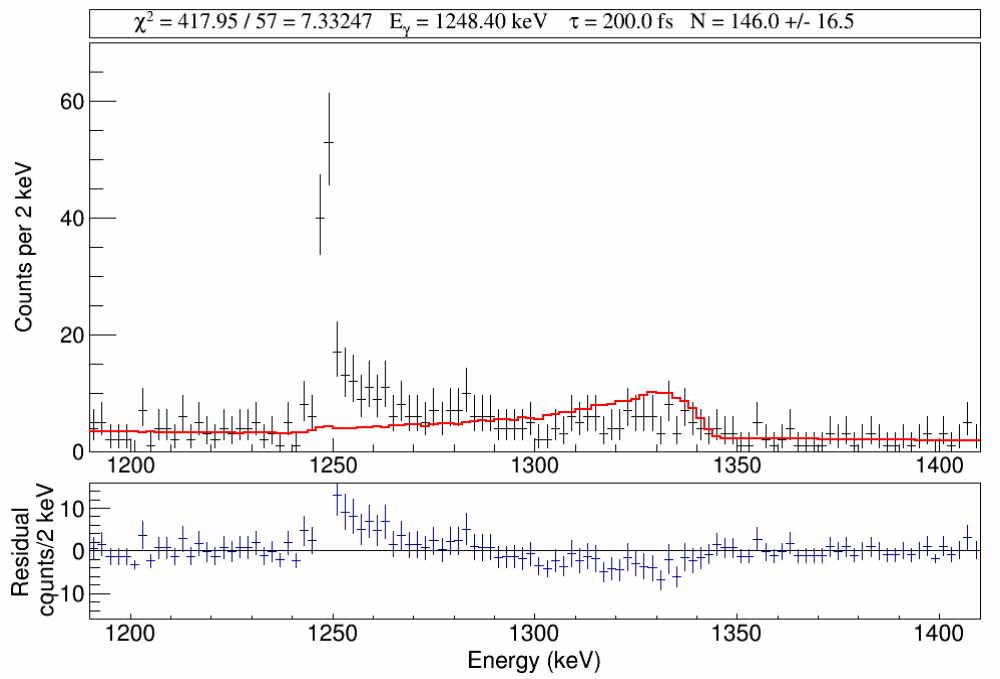 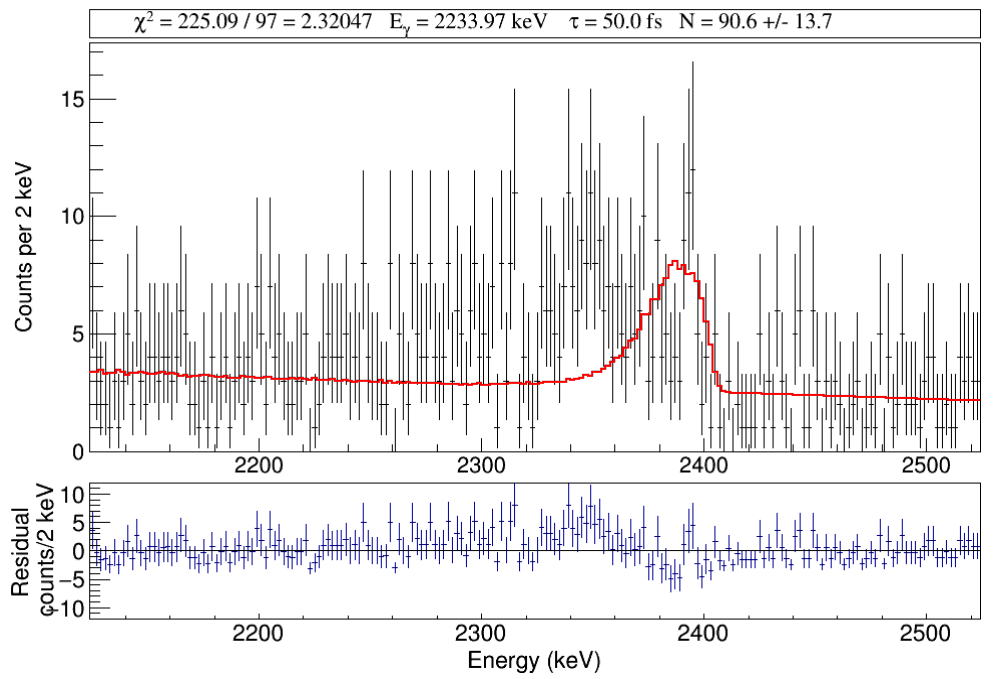 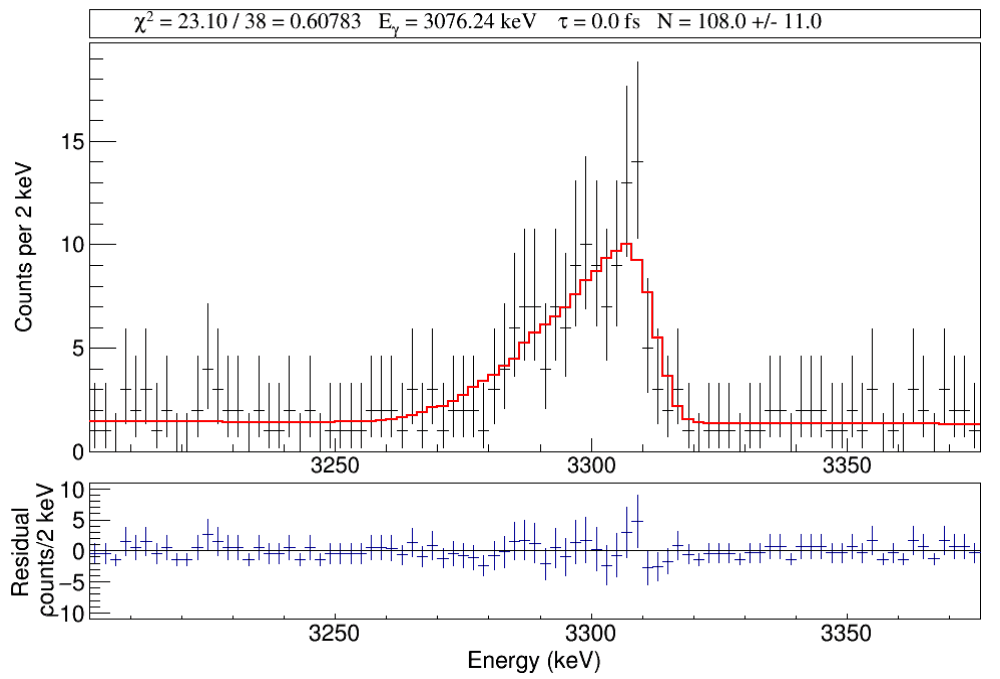 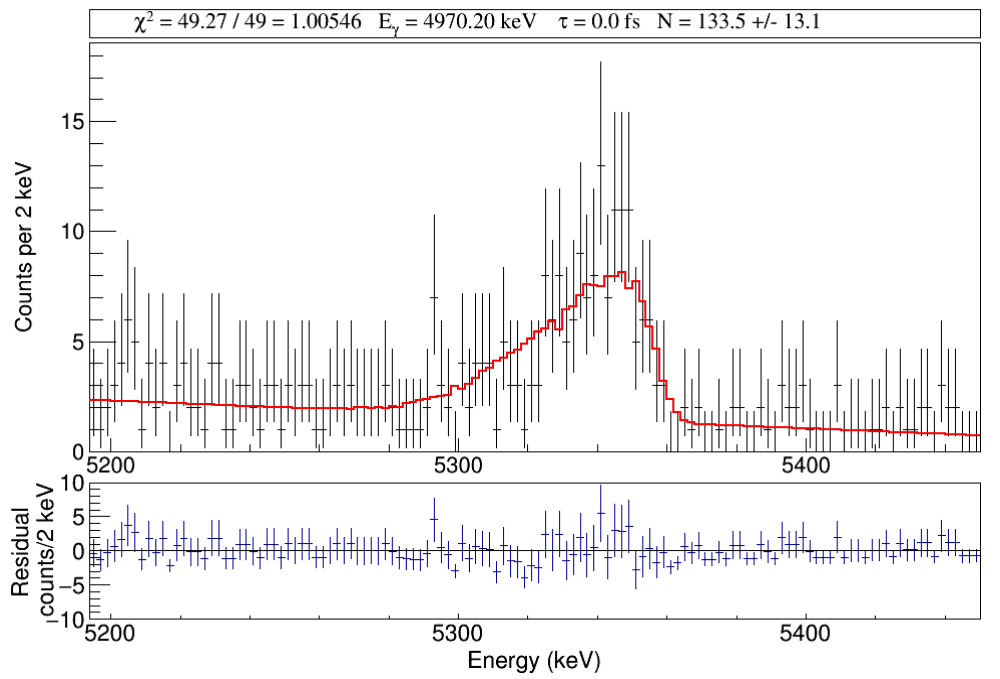 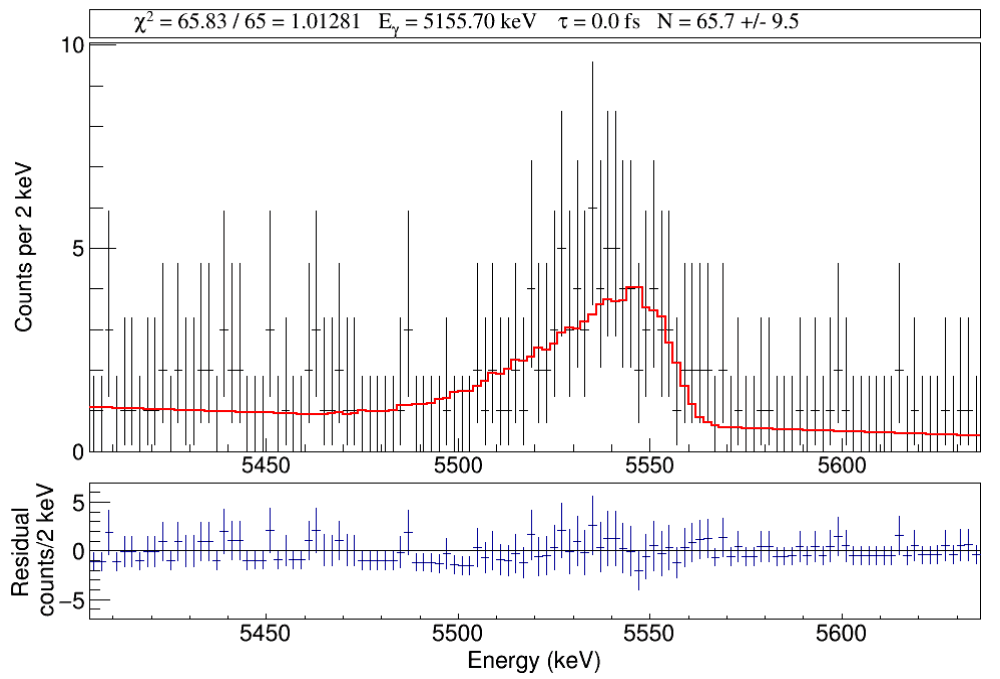 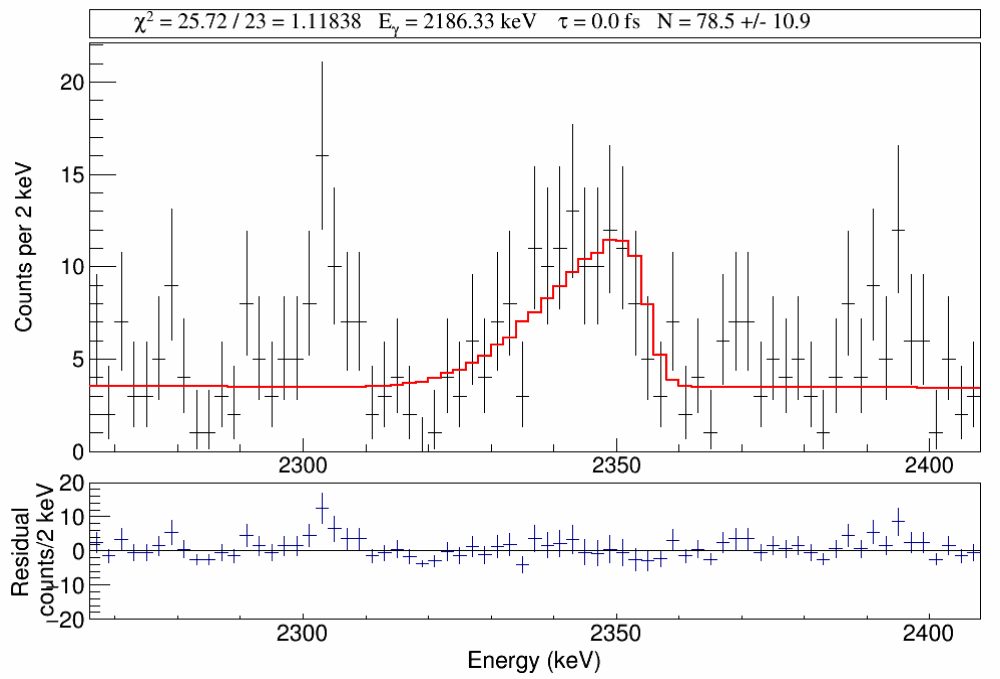 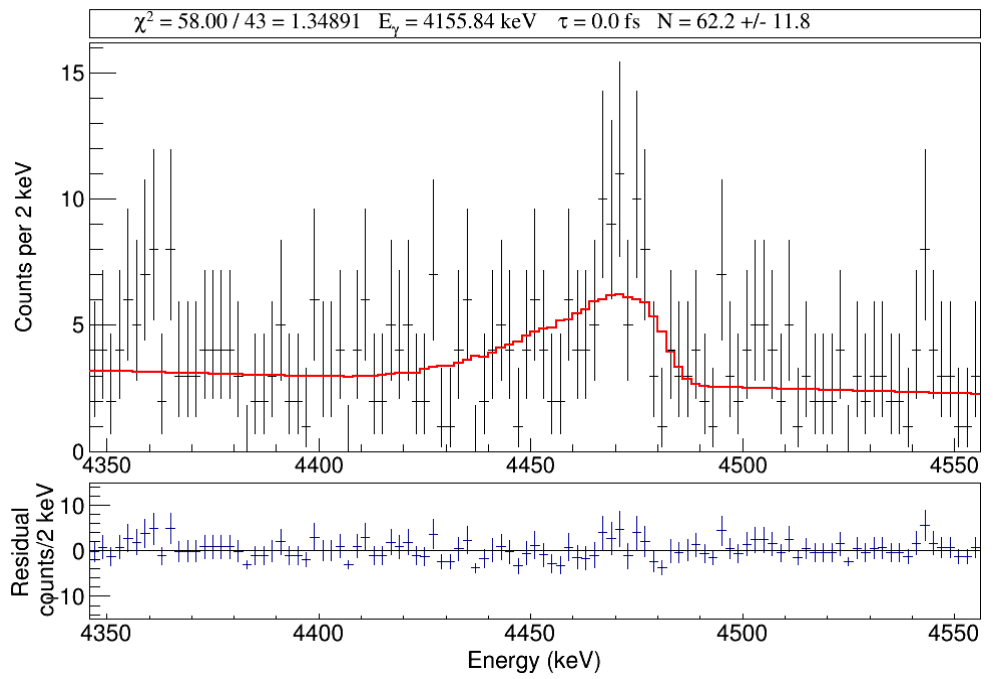 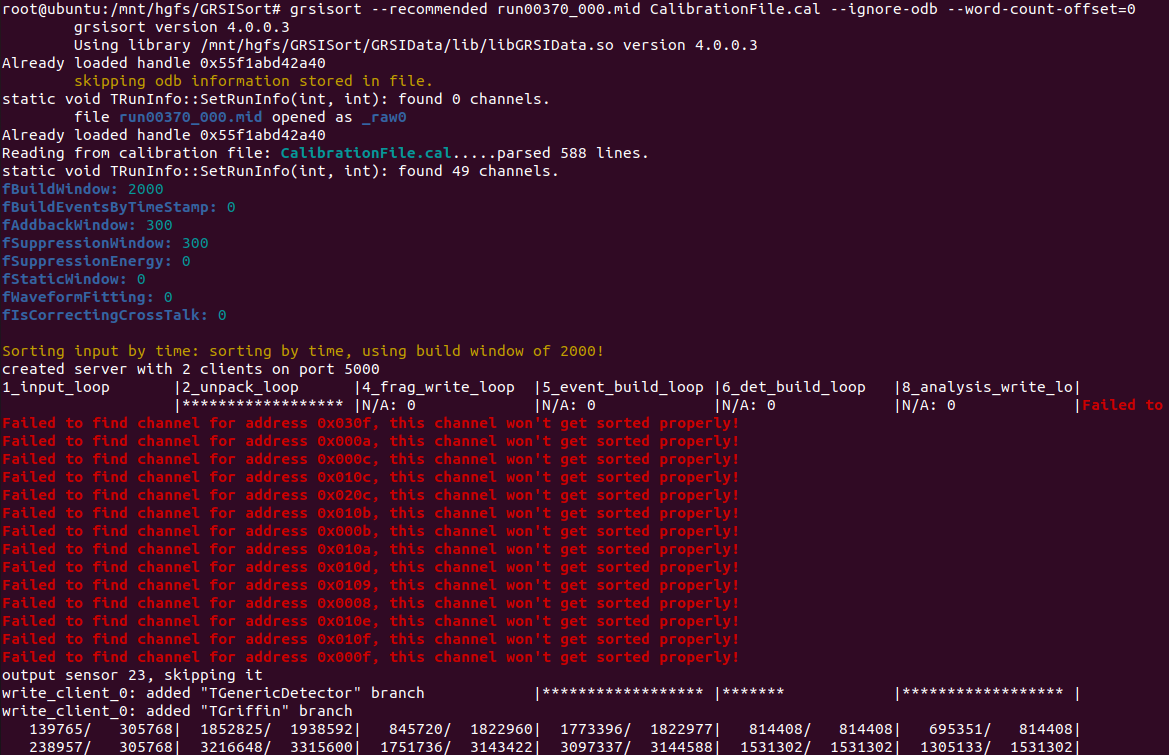 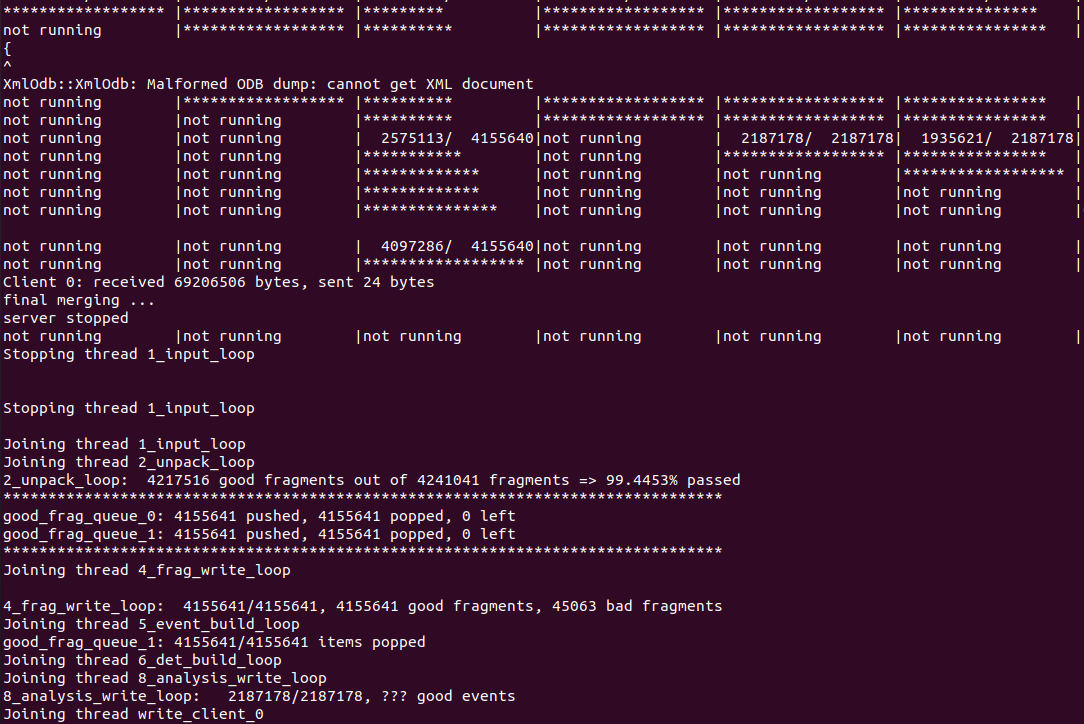 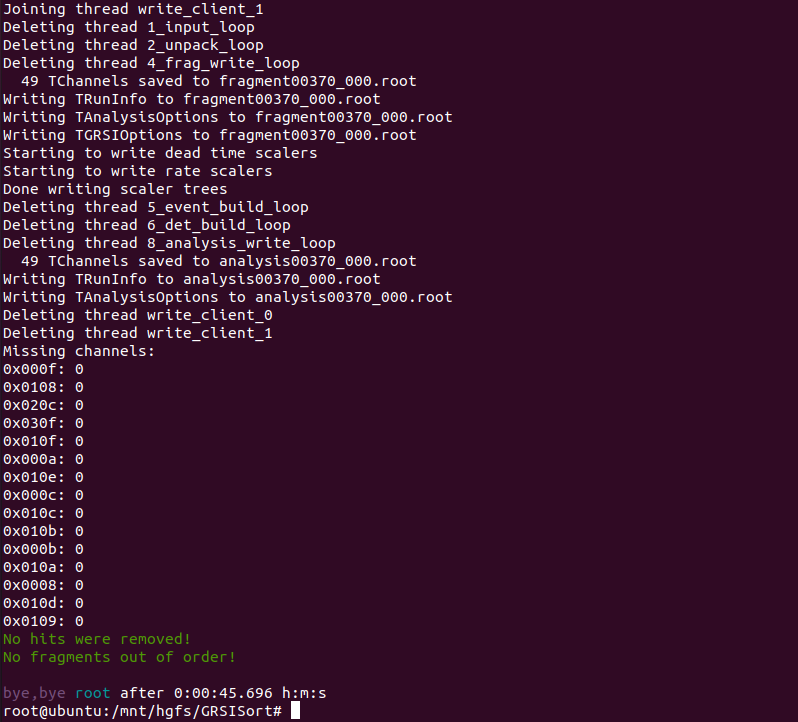 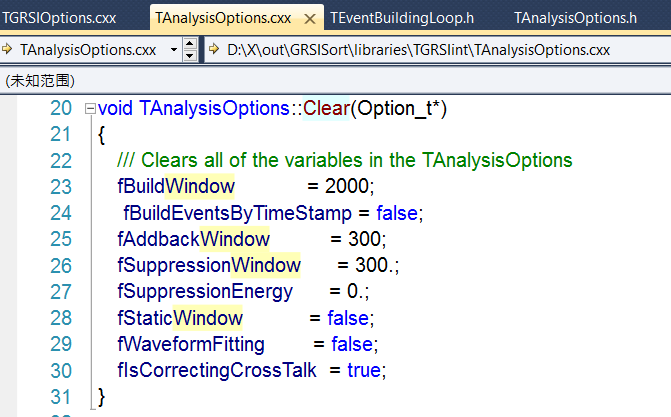 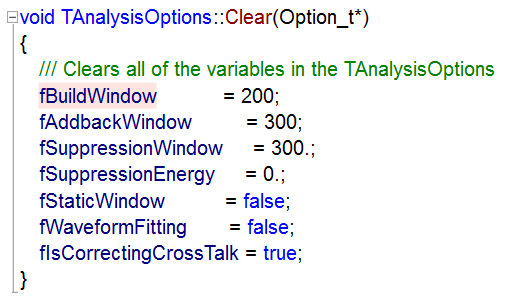 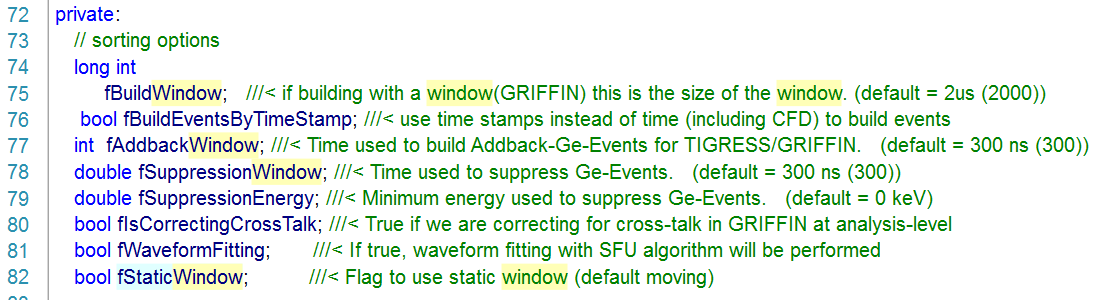 [Speaker Notes: D:\X\out\GRSISort\include\TAnalysisOptions.h]
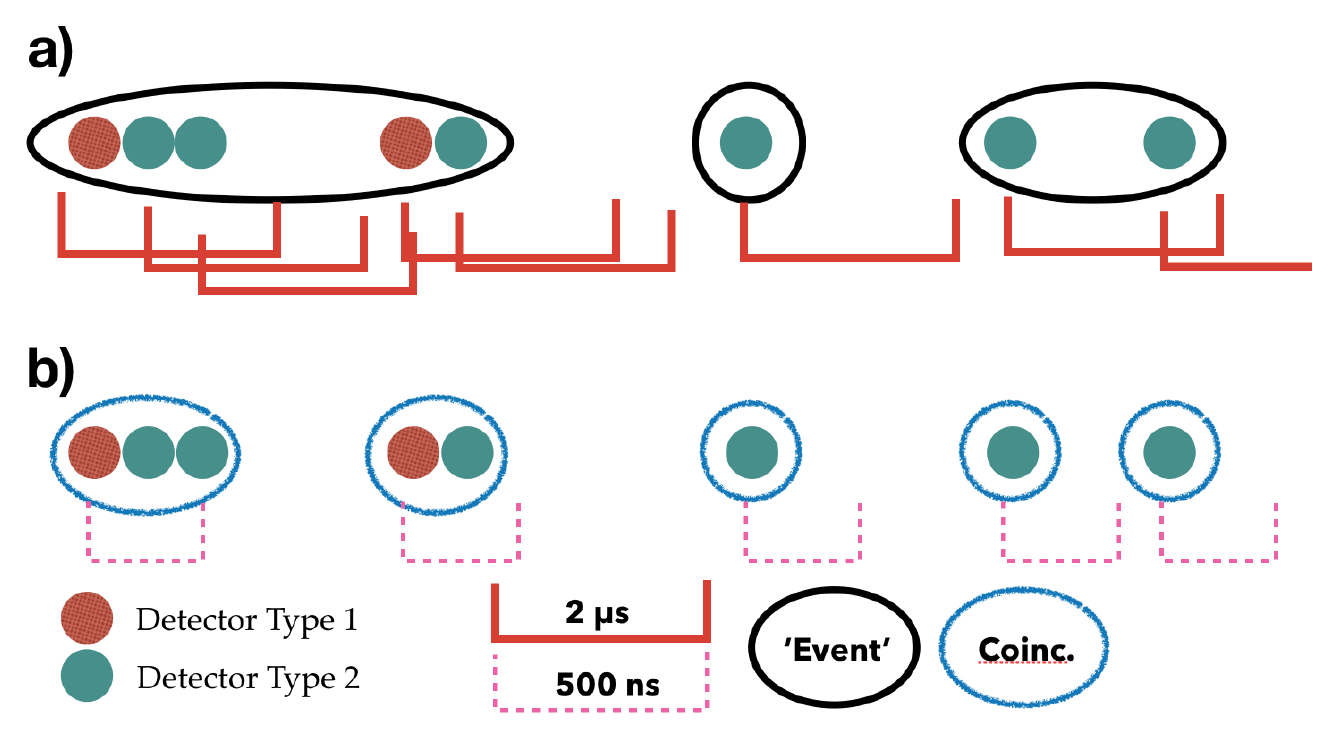 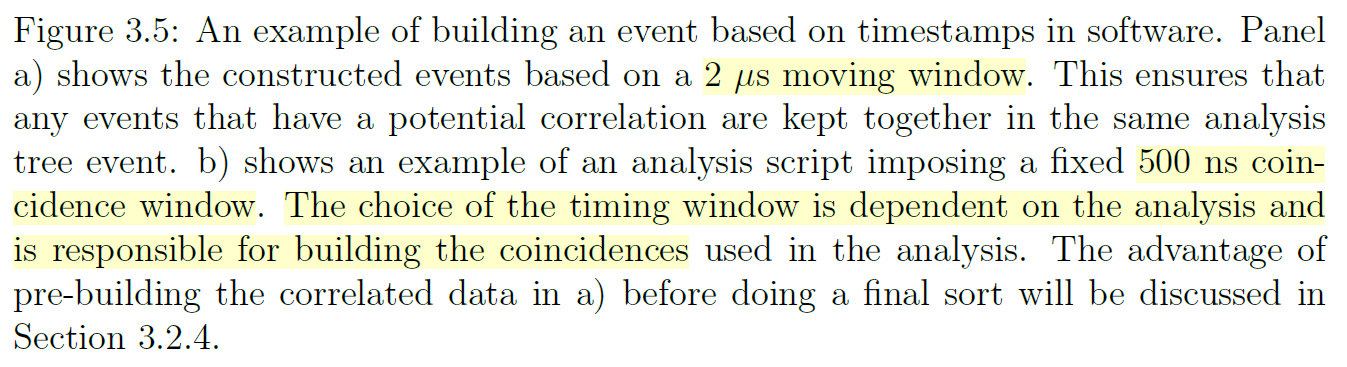 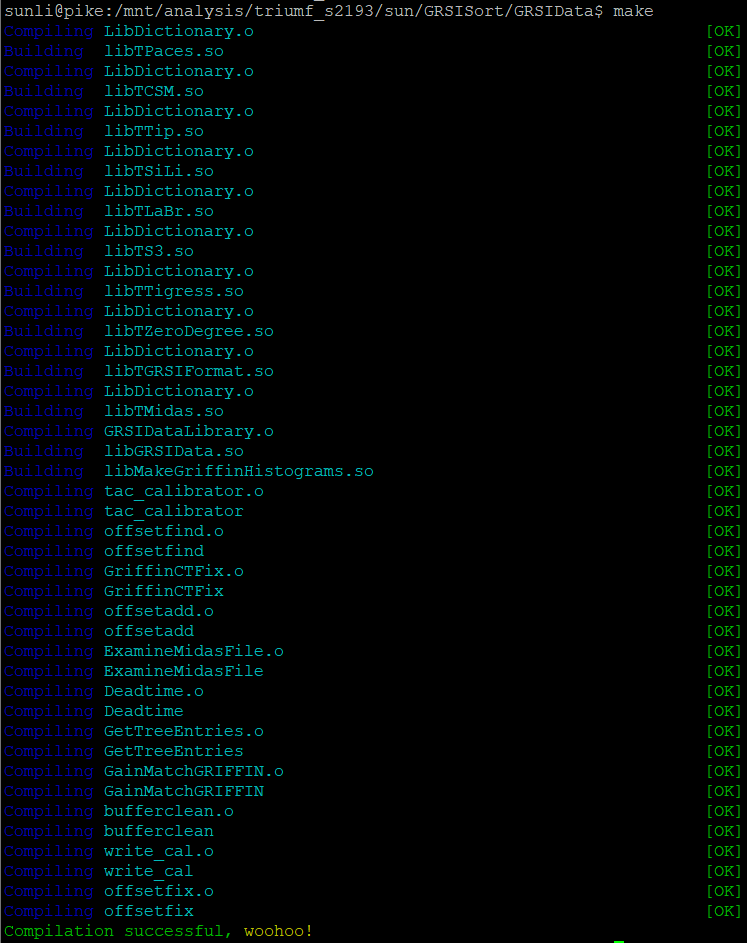 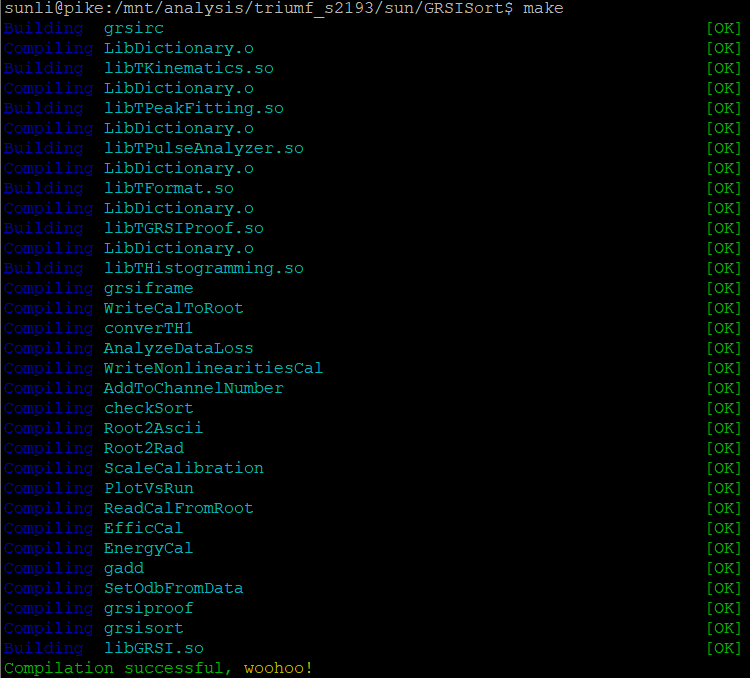 Raw data on S2193@kernidon:/data1/minidaq/DSL     (pw as usual)
Analysis root trees, histograms and sort code on S2193@pterodon:/tig/pterodon_data3/DSL/     (same pw)
sorting data in 3 steps:
1. run "./MakeAnalysis.sh <run number>“
grsisort --recommended $f $CFILE --ignore-odb --word-count-offset=0
grsisort --recommended run00369_020.mid CalibrationFile.cal --ignore-odb --word-count-offset=0

2. run "./MakeHistograms-Tree.sh <run number>“
SortCodeDSL

3. run "./SumRunHist-Tree.sh <run number>“
hadd
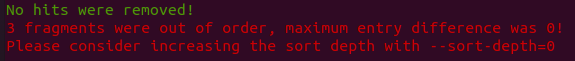 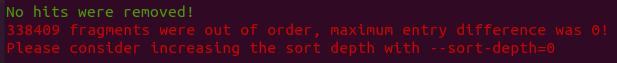 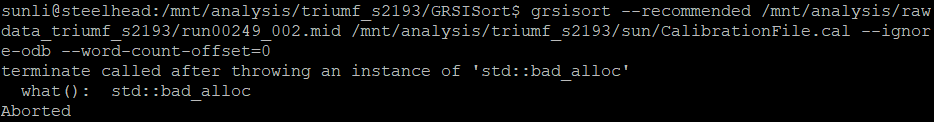 Steelhead root behaves strangely
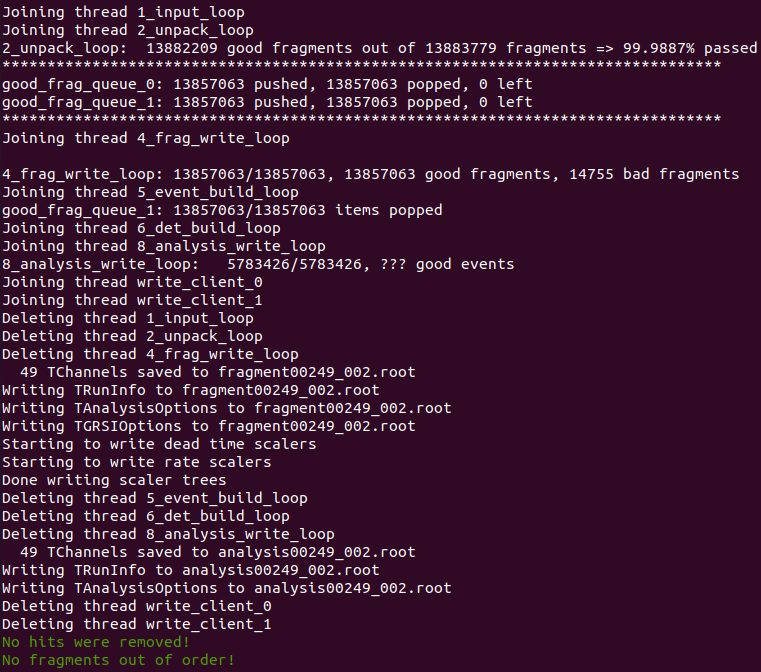 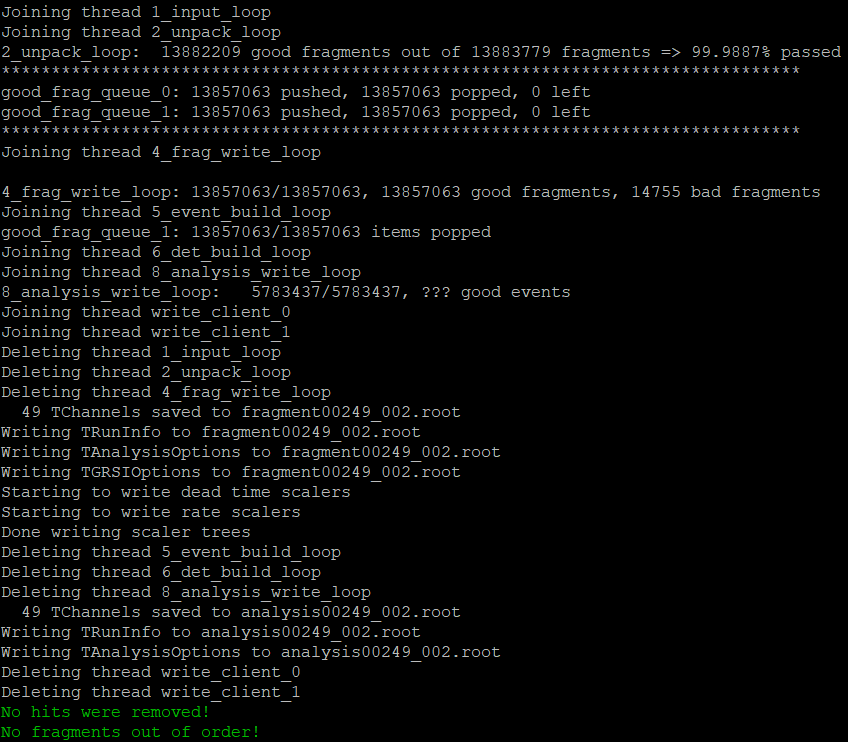 Run249_002
Laptop: Entries 5783426
Run249_002
Fishtank/sun: Entries 5783437
13882209 good fragments out of 13883779 fragments => 99.9887% passed
13857063/13857063, 13857063 good fragments, 14755 bad fragments
good_frag_queue_1: 13857063/13857063 items popped
8_analysis_write_loop:	 5783426/5783426, ??? good events
13882209 good fragments out of 13883779 fragments => 99.9887% passed
13857063/13857063, 13857063 good fragments, 14755 bad fragments
good_frag_queue_1: 13857063/13857063 items popped
8_analysis_write_loop:	 5783437/5783437, ??? good events
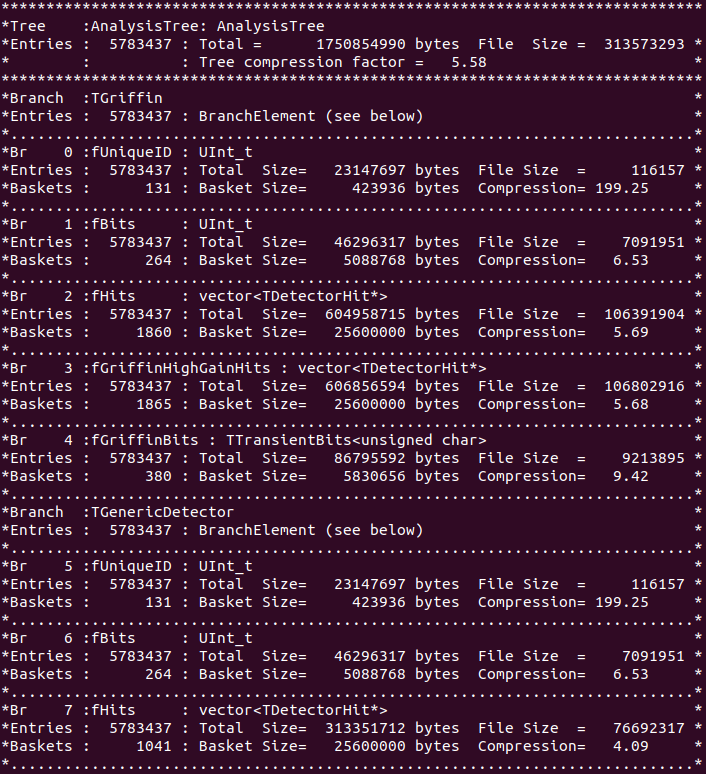 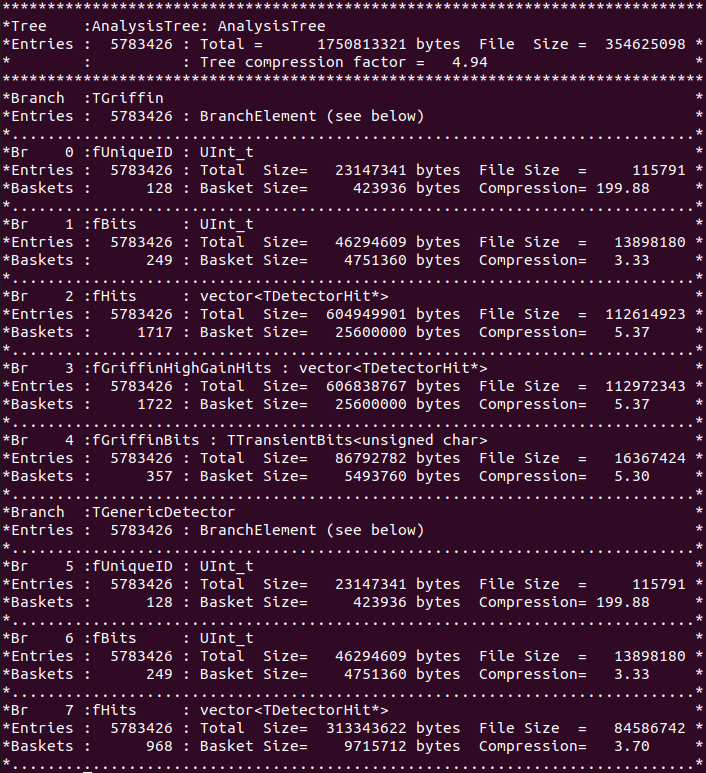 Run249_002
Laptop: Entries 5783426
Run249_002
Fishtank/sun: Entries 5783437
[Speaker Notes: AnalysisTree->Print()]
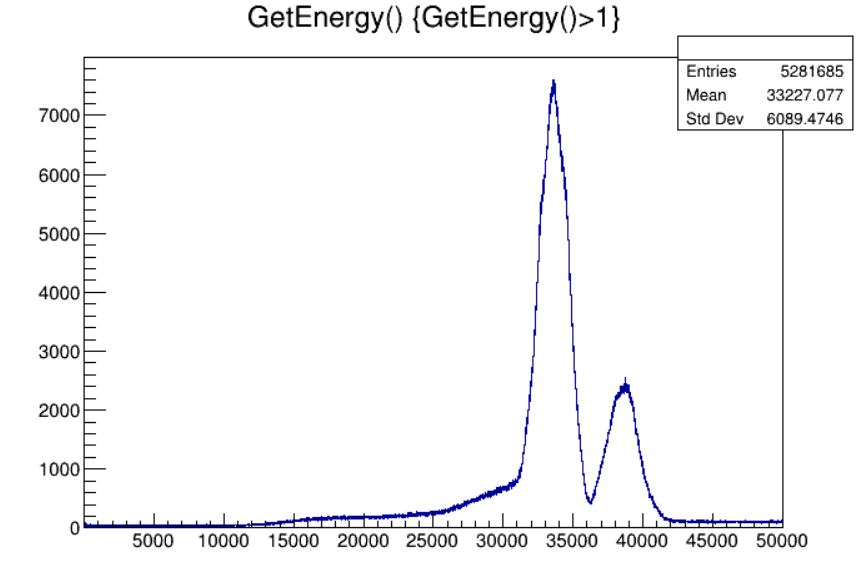 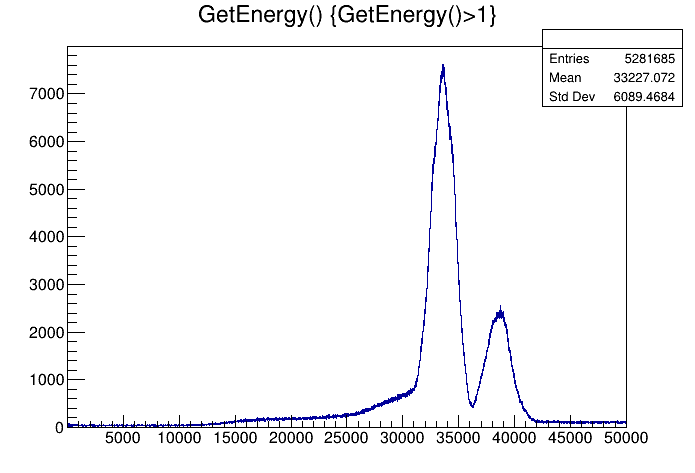 Laptop
341.47 MB
Fishtank/louis
302.06 MB
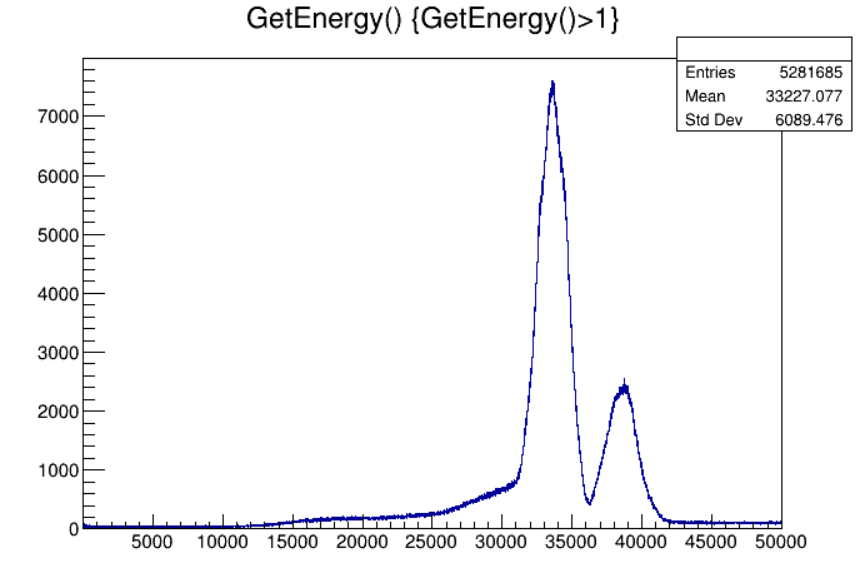 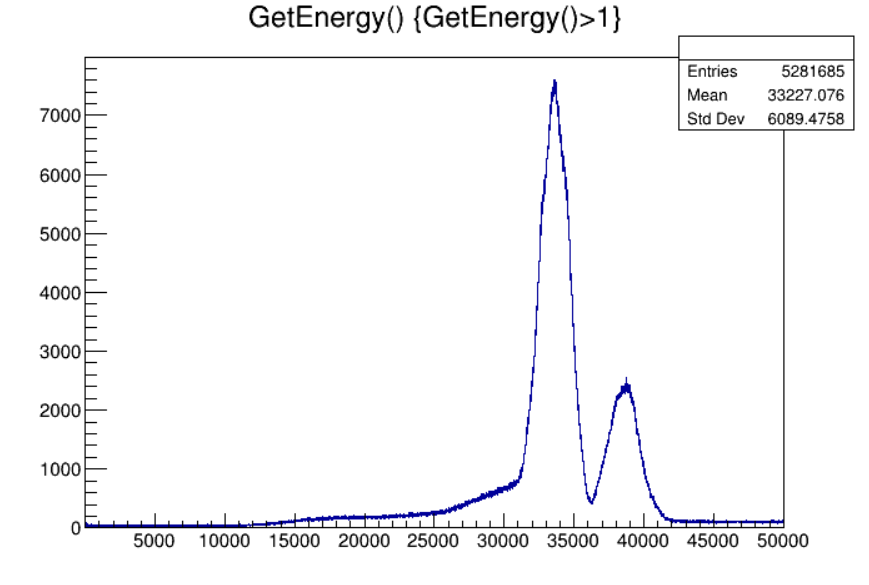 Fishtank/sun
2nd Sort
302.08 MB
Fishtank/sun
1st sort
302.10 MB
run00251_004.mid
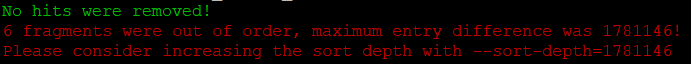 run00301_000.mid
run00305_003.mid
Hist-Tree_00224_000.root
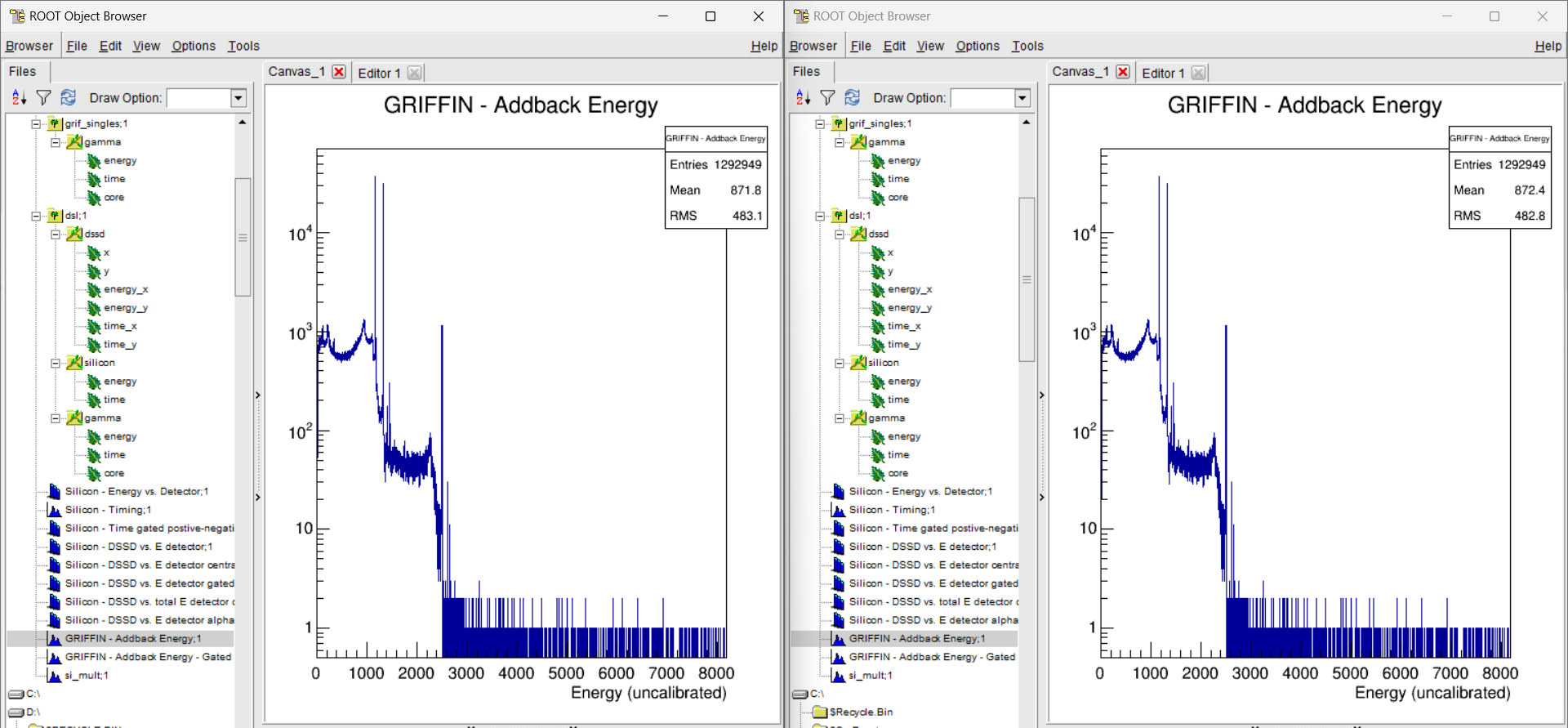 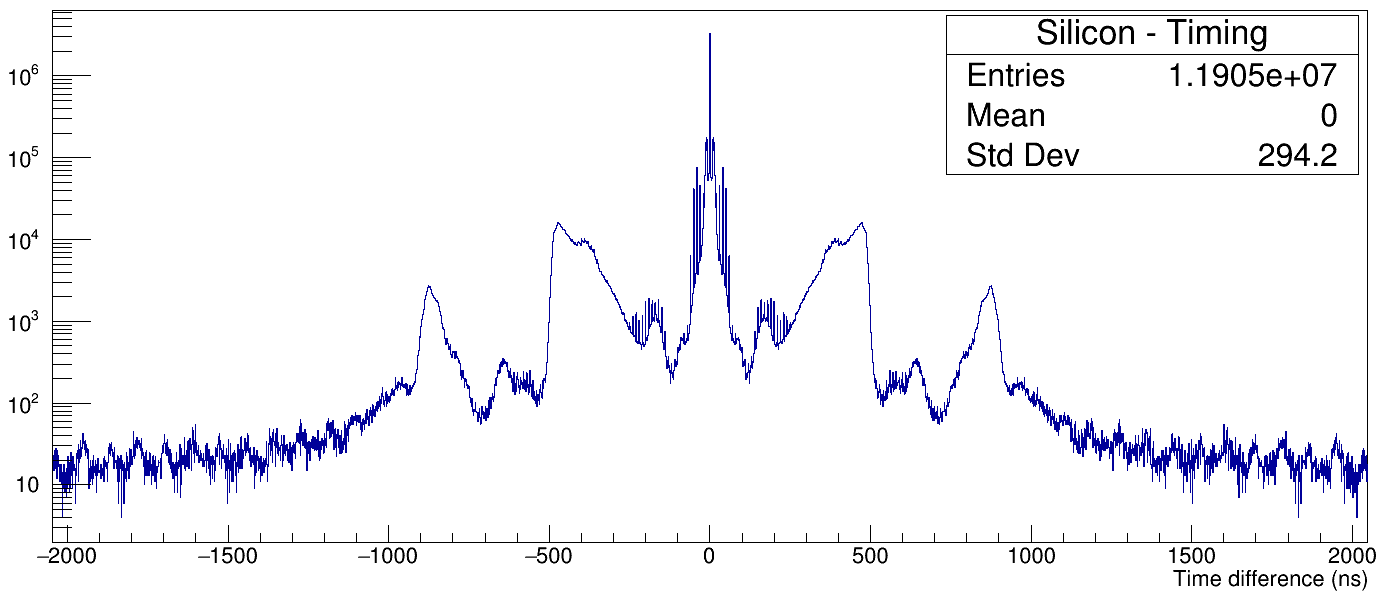 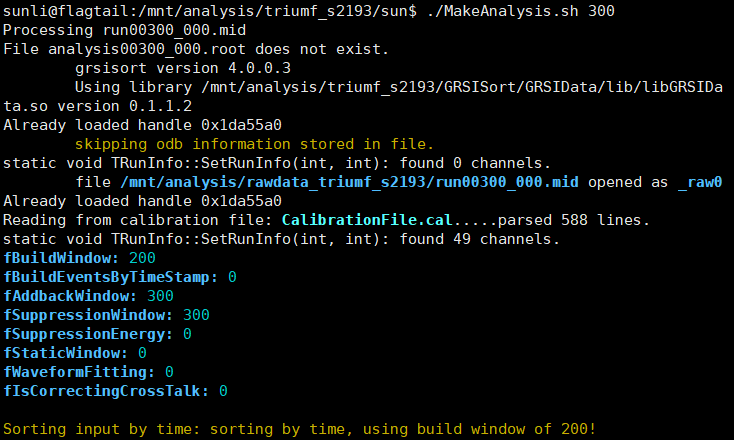 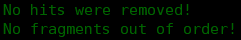 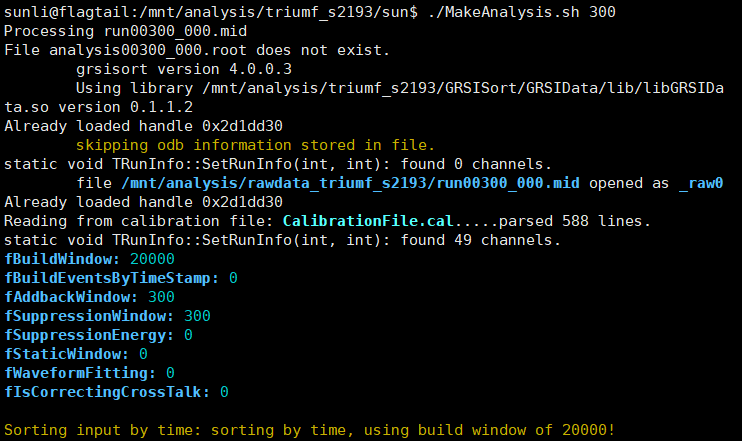 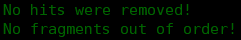 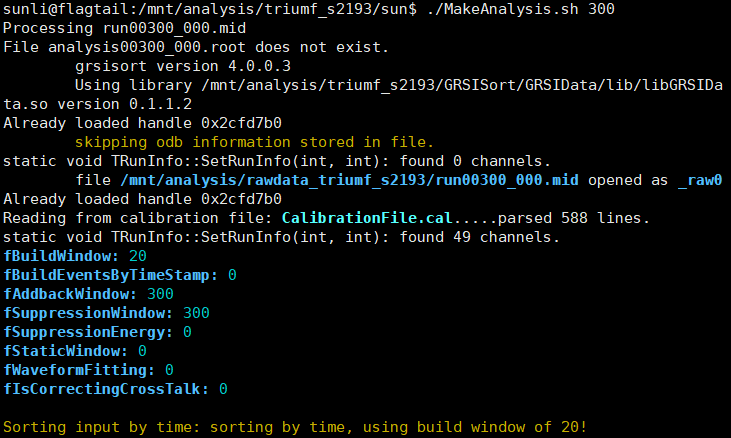 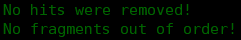 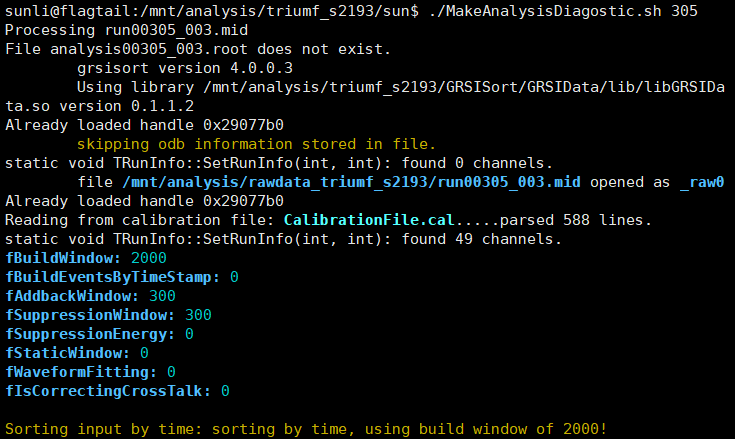 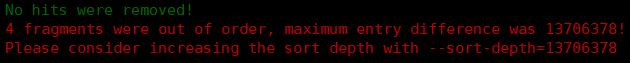 Either 20 or 20000
Always 4 fragments
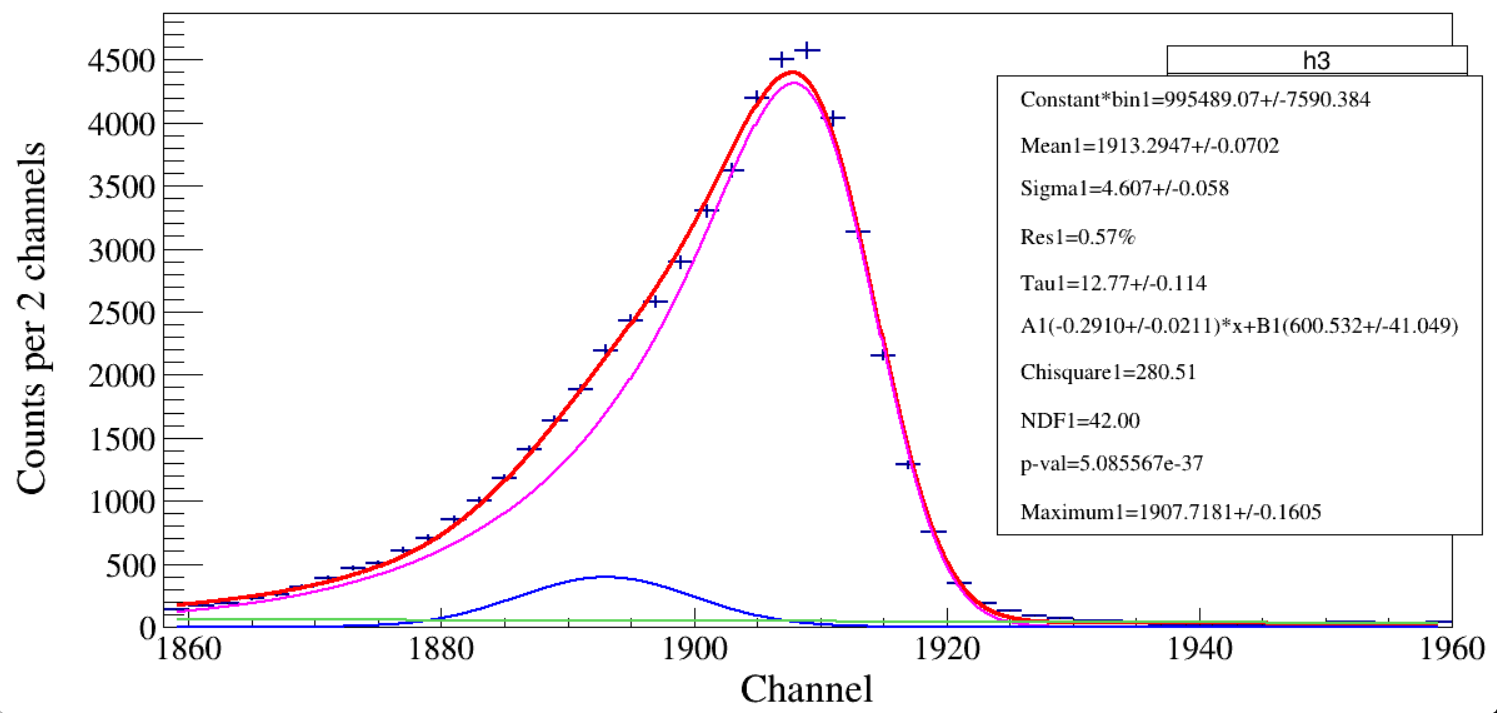 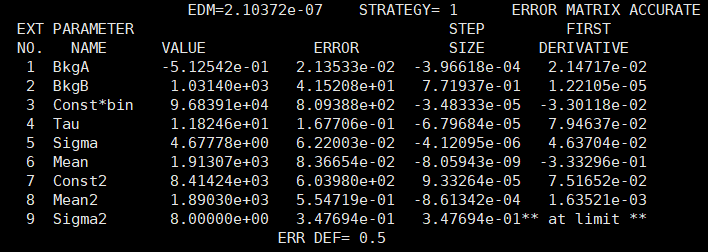 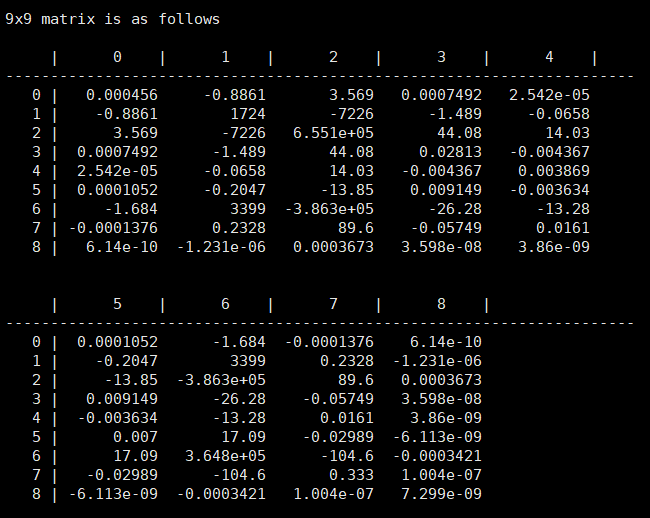 TMatrixD cov = r_sig->GetCovarianceMatrix();//error matrix
TMatrixD cor = r_sig->GetCorrelationMatrix();//parameter correlation coefficients
cov.Print();
cor.Print();
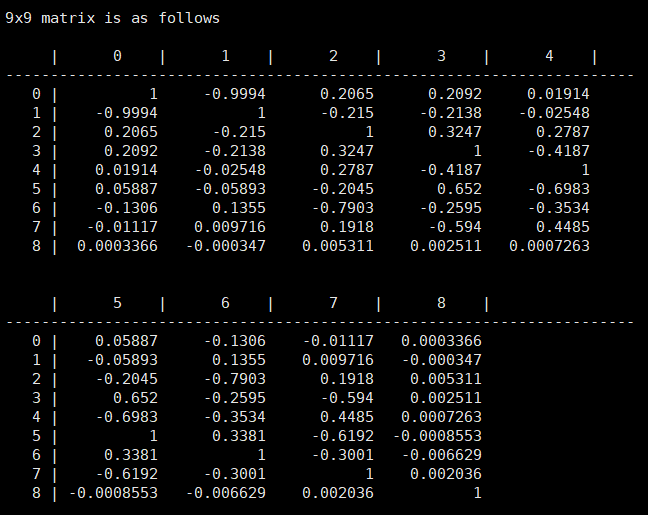 DSL2 S2193
Data Analysis
Sum-tree_00370.root
h9
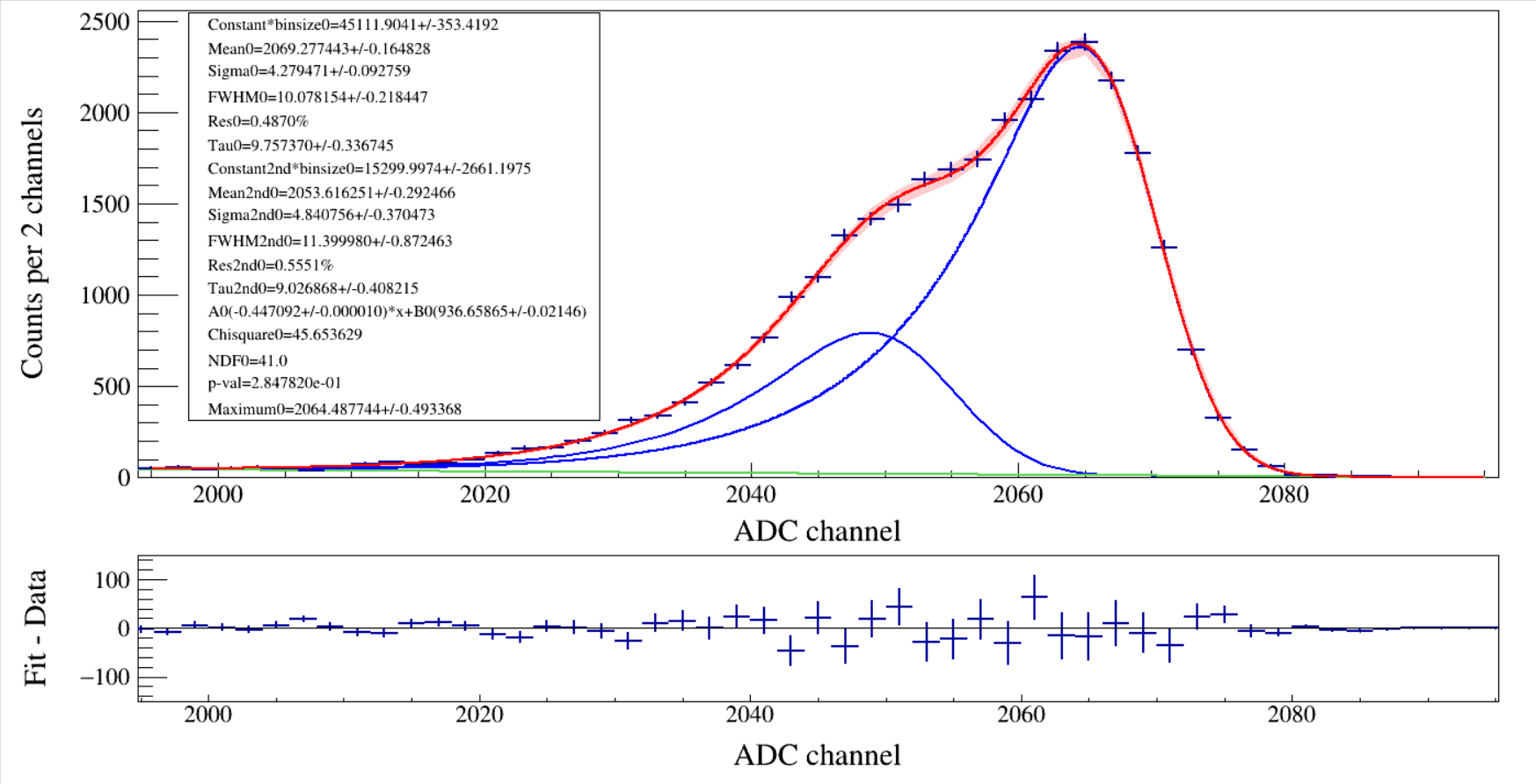 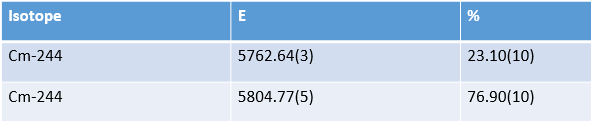 [Speaker Notes: lifetime sensitivity under different beam-delivery scenarios]
Gordon Ball kindly shared several suggestions regarding our DSL2 work:
1) Be sure to correct the stopping power of the 3He implantation layer. More atoms increase the stopping, but swelling decreases the stopping. I estimated this for 31S DSL1 and found it was mostly decreasing and put a 20% uncertainty on the stopping power. We can estimate this more carefully when we need to run the formal Geant4 simulations. Gordon pointed to several relevant papers, see attached.
 
2) Be sure to correct the geometry of the GRIFFIN detector because it’s not cylindrical like the Ge used in DSL0. We already did that, so that's good to go.
 
3) Be sure to quantify the intrinsic response of the Ge detector carefully. We fit unshifted peaks with EMG and implemented that in the simulation, so this shouldn’t be an issue.
 
4) A cross-check: Since you have a segmented ΔE detector now if you select different regions of α, you should obviously get different γ lineshapes, but the inferred lifetime values should be consistent. We can test this if we have enough statistics.
 
5) Be sure to verify the lifetimes with known literature values for short-lived low-lying states, not just for the key resonance. Chloe Fougeres also mentioned this. There are many known short-lived states for 23Mg to verify, but not so much for 31S.
 
The NS2024 conference offered a great platform to exchange ideas and learn about the latest developments from researchers around the world.
I finally had the opportunity to reconnect and form new connections with the people in the field, especially after missing out on both NS2020 and NS2022 due to the pandemic.
 
If you’re interested, NS2026 will be in Vancouver!
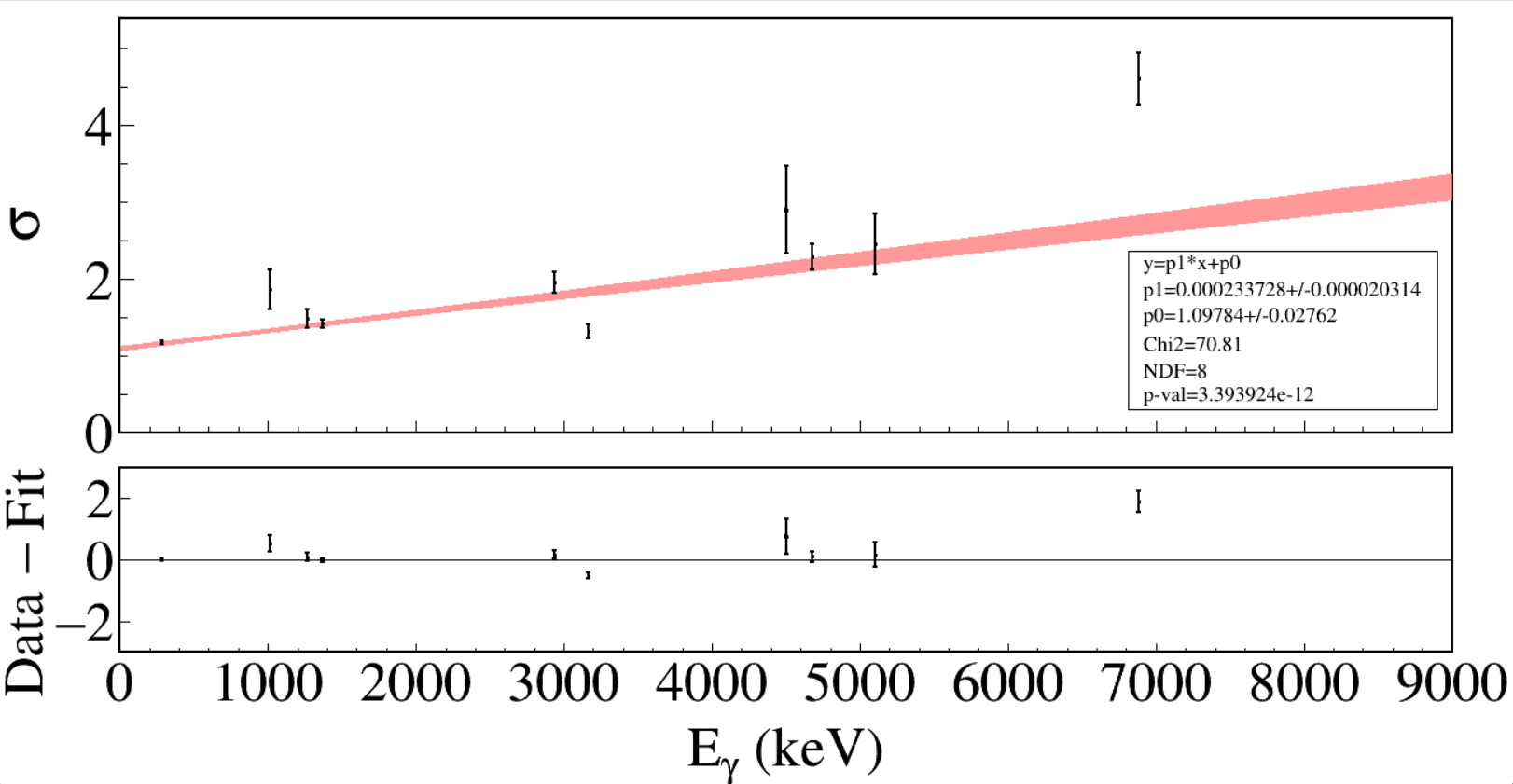 Unshifted peaks at 279, 1015, 1267, 1369, 2936, 3164, 4497, 4678, 5099, 6877 keV.
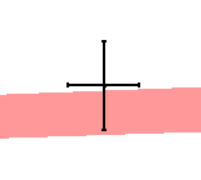 Zoom-in
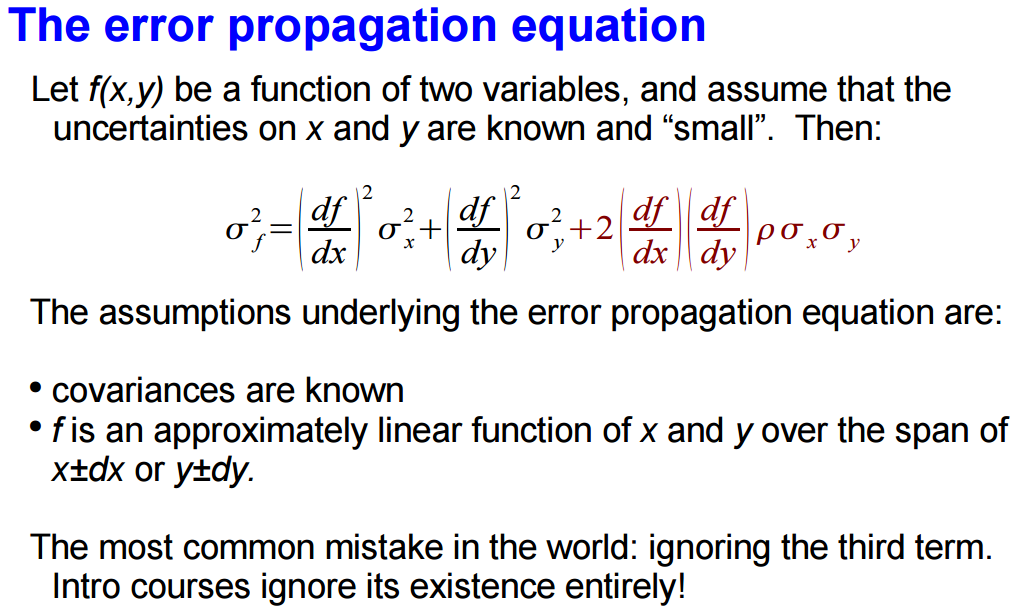 [Speaker Notes: GRIFFIN_0 y=p1*x+p0 p1= 0.000233728 +/- 2.03E-05 p0= 1.0978361 +/- 0.027623125 Chi2= 70.807157 ndf= 8 p-value= 3.39E-12]
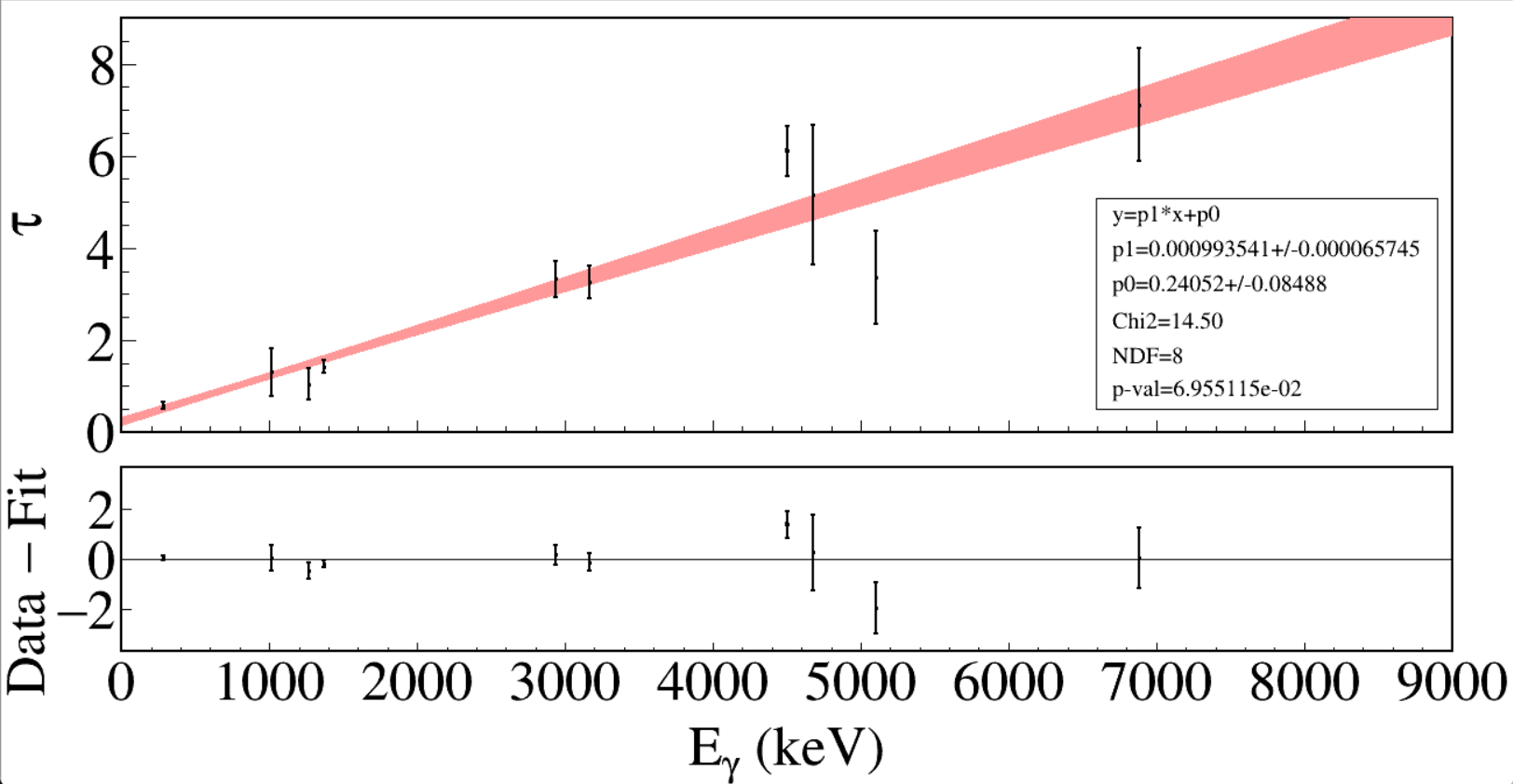 [Speaker Notes: GRIFFIN_0 y=p1*x+p0 p1= 0.000993541 +/- 6.57E-05 p0= 0.2405206 +/- 0.084883542 Chi2= 14.503433 ndf= 8 p-value= 0.069551145]
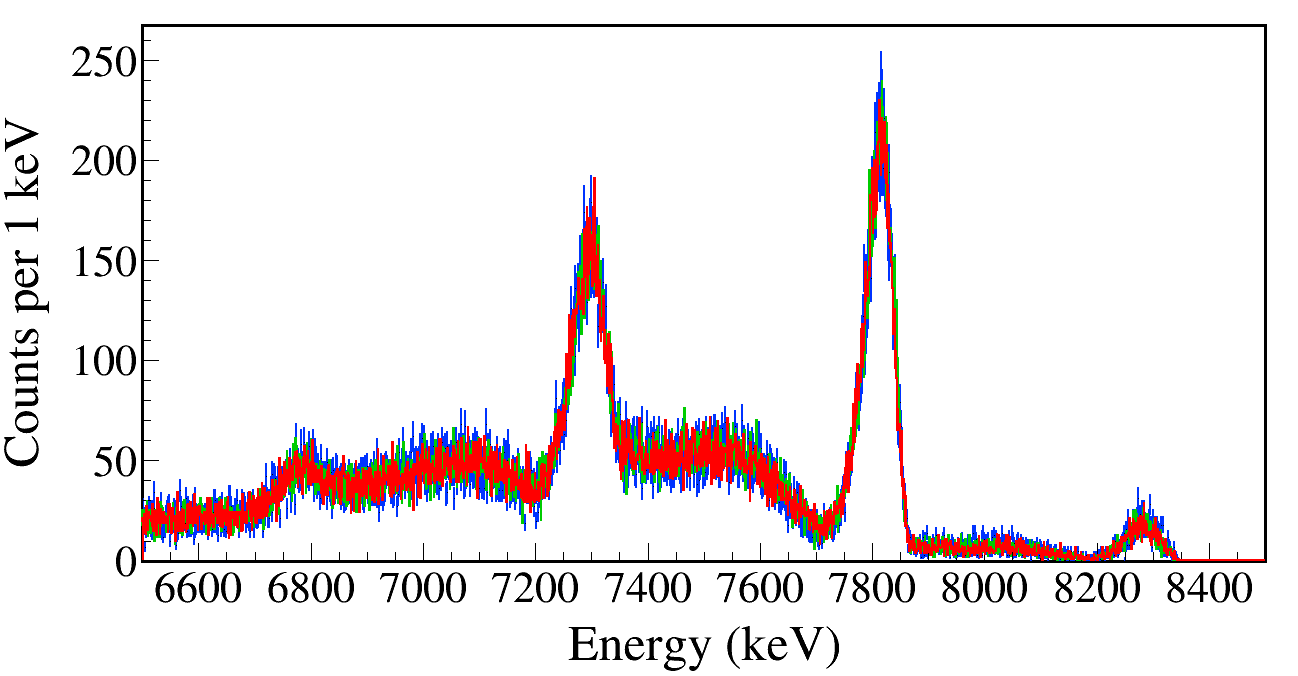 7335
τ – dτ
τ
τ + dτ
escape
escape
7335+451
Varying τ up and down by one sigma up or down in the simulation has little effect on the resulting γ-ray lineshape.
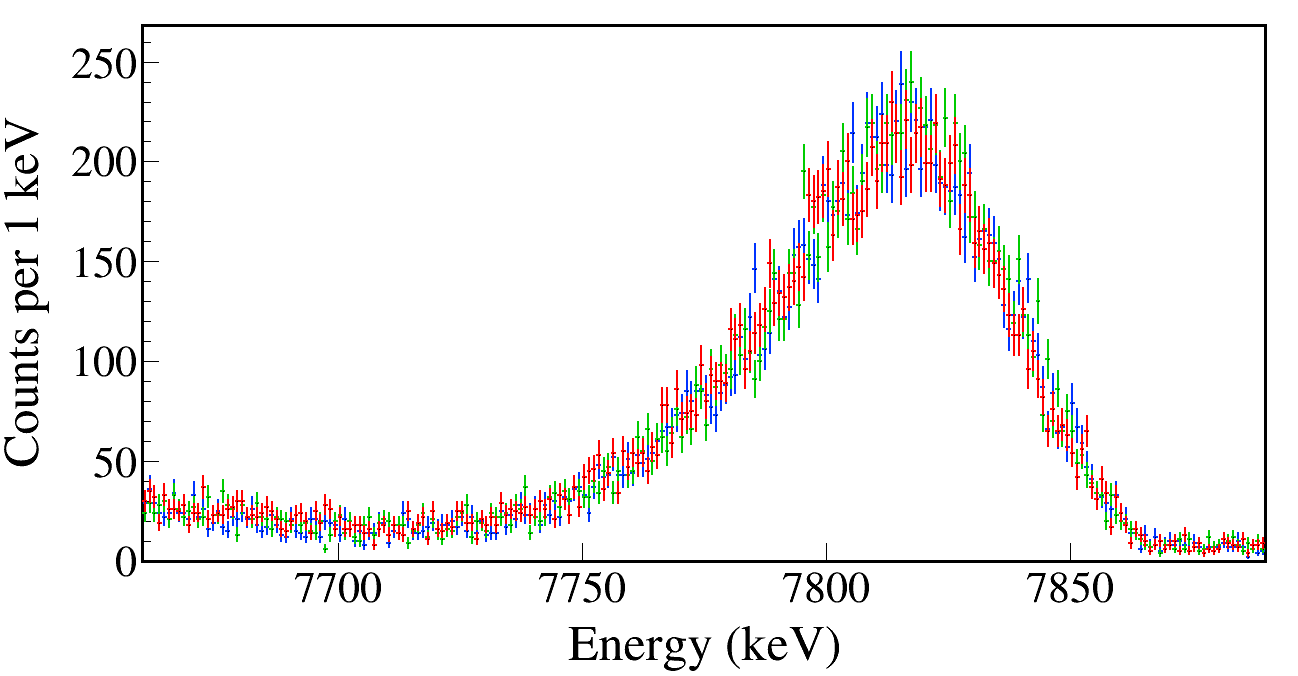 τ – dτ
τ
τ + dτ
Varying τ up and down by one sigma up or down in the simulation has little effect on the resulting γ-ray lineshape.
[Speaker Notes: TFile *_file0 = TFile::Open("Test/Mg23_Gamma7787_Eg7787.00_Tau1.0_SP1.00_AD0.0_EMGTauM.root");

TCanvas* canvaspeak = new TCanvas("canvaspeak", "canvaspeak", 1300, 700);
canvaspeak->cd();//
canvaspeak->SetTopMargin(0.038);
canvaspeak->SetRightMargin(0.025);
canvaspeak->SetLeftMargin(0.11);
canvaspeak->SetBottomMargin(0.17);
gStyle->SetFrameLineWidth(2);
canvaspeak->SetFrameLineWidth(3);

//gPad->SetLogy();
TH1F* Eg = new TH1F("Eg", "Eg", 9000, 0, 9000);
Eg->Sumw2(kFALSE);
Eg->SetBinErrorOption(TH1::kPoisson);//TH1::kNormal or TH1::kPoisson
Eg->SetLineWidth(2);
Eg->Rebin(1);
Eg->SetLineColor(kAzure);
Eg->SetStats(0);
Eg->SetTitle("");
Eg->GetXaxis()->SetTitle("Energy (keV)");
Eg->GetYaxis()->SetTitle("Counts per 1 keV");
Eg->GetXaxis()->CenterTitle();
Eg->GetYaxis()->CenterTitle();
Eg->GetXaxis()->SetLabelFont(132);
Eg->GetYaxis()->SetLabelFont(132);
Eg->GetXaxis()->SetLabelSize(0.07);
Eg->GetYaxis()->SetLabelSize(0.07);
Eg->GetXaxis()->SetTitleFont(132);
Eg->GetYaxis()->SetTitleFont(132);
Eg->GetXaxis()->SetTitleOffset(1.0);
Eg->GetYaxis()->SetTitleOffset(0.7);
Eg->GetXaxis()->SetTitleSize(0.08);
Eg->GetYaxis()->SetTitleSize(0.08);
Eg->GetYaxis()->SetTickLength(0.015);
Eg->GetXaxis()->SetRangeUser(7660, 7890);
Eg->GetXaxis()->SetNdivisions(105);
Eg->Scale(0.2);
//Eg->GetYaxis()->SetRangeUser(1, 4e5);

tree->Draw("Clovere>>Eg", Form("Clovere>0&&Clovere<9000&&DSSD1e+DSSD2e>100&&DSSD1e>100&&DSSD2e>100"),"e");

TFile *_file1 = TFile::Open("Test/Mg23_Gamma7787_Eg7787.00_Tau1.0_SP1.00_AD0.0_EMGTauL.root");

tree->SetLineColor(kGreen+1);
tree->SetLineWidth(2);
tree->Draw("Clovere", Form("Clovere>0&&Clovere<9000&&DSSD1e+DSSD2e>100&&DSSD1e>100&&DSSD2e>100"),"esame");

TFile *_file2 = TFile::Open("Test/Mg23_Gamma7787_Eg7787.00_Tau1.0_SP1.00_AD0.0_EMGTauH.root");

tree->SetLineColor(kRed);
tree->SetLineWidth(2);
tree->Draw("Clovere", Form("Clovere>0&&Clovere<9000&&DSSD1e+DSSD2e>100&&DSSD1e>100&&DSSD2e>100"),"esame");

canvaspeak->SaveAs("EMGTau2.png");]
Letting c(x) denote the local relative concentration of 3He at depth x in the target, the local swelling is given by ΔV/V = Ac(x), where A = 0.75 ± 0.25.

We take c(x) to be the 3He depth profile predicted by SRIM normalized to the total number of implanted 3He atoms, 6.6 × 1017 cm−2. [S2193: 4.68 × 1017 cm−2]

The concentration peaks at a depth of x0 = 0.07 μm, reaching a maximum value of c(x0) = 1.05. (verified)
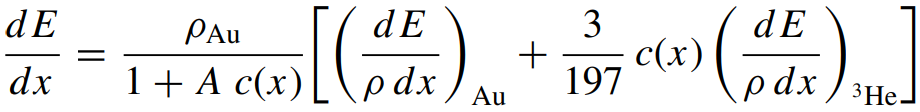 where ρAu = 19.30 g/cm3 is the density of gold and (dE/ρdx)Au and (dE/ρdx)3He are the stopping powers in Au and 3He in units of MeV/(g/cm2).
From TRIM
Converted to a ROOT file
Geant4 samples from the ROOT histogram
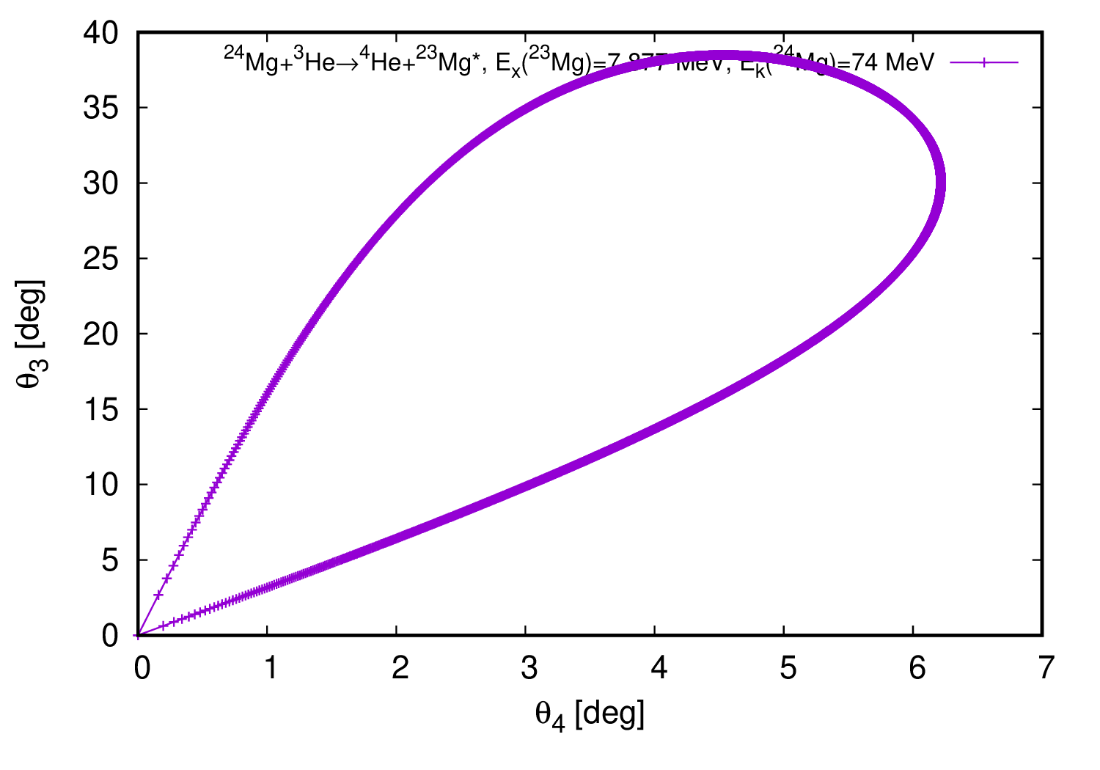 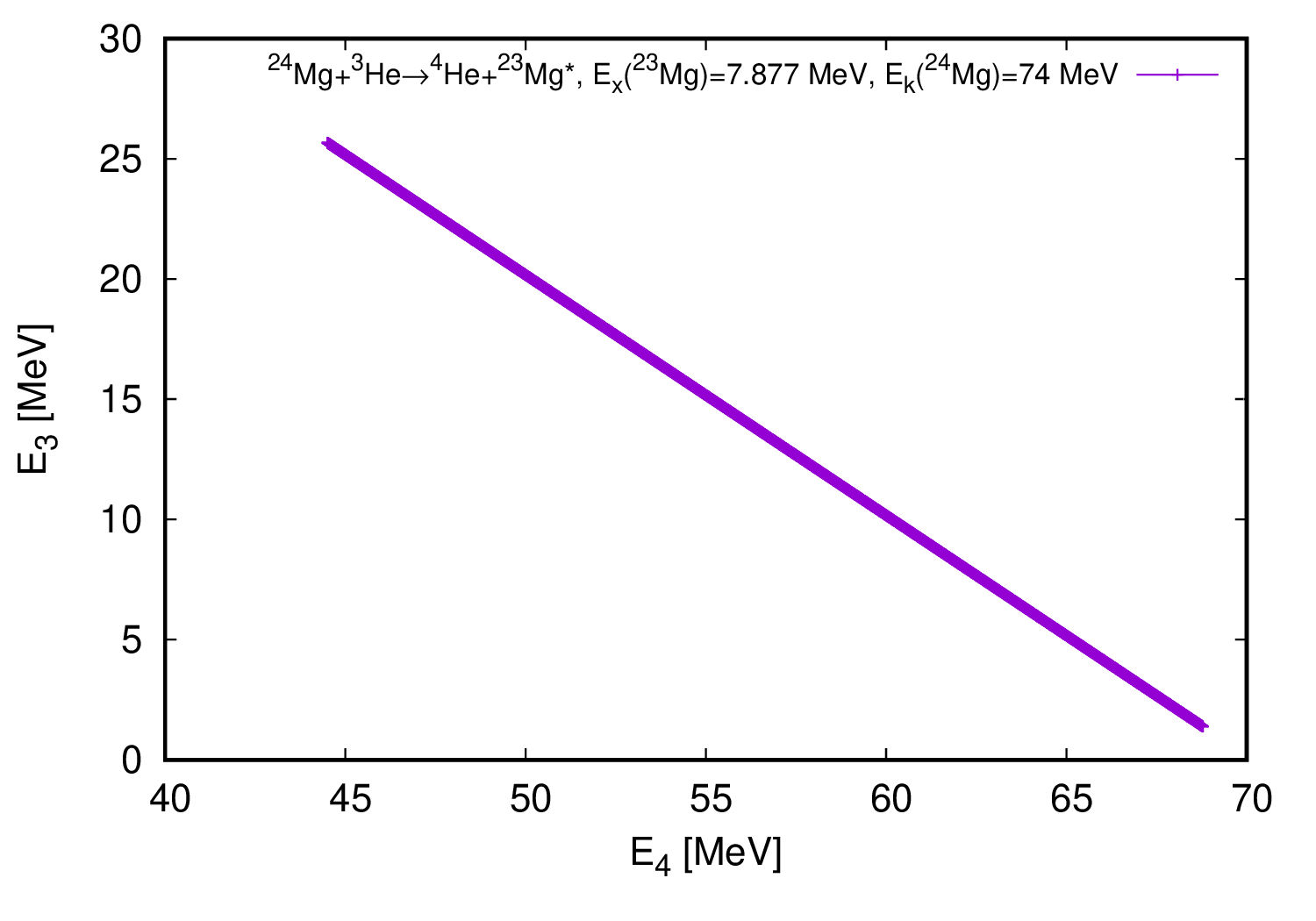 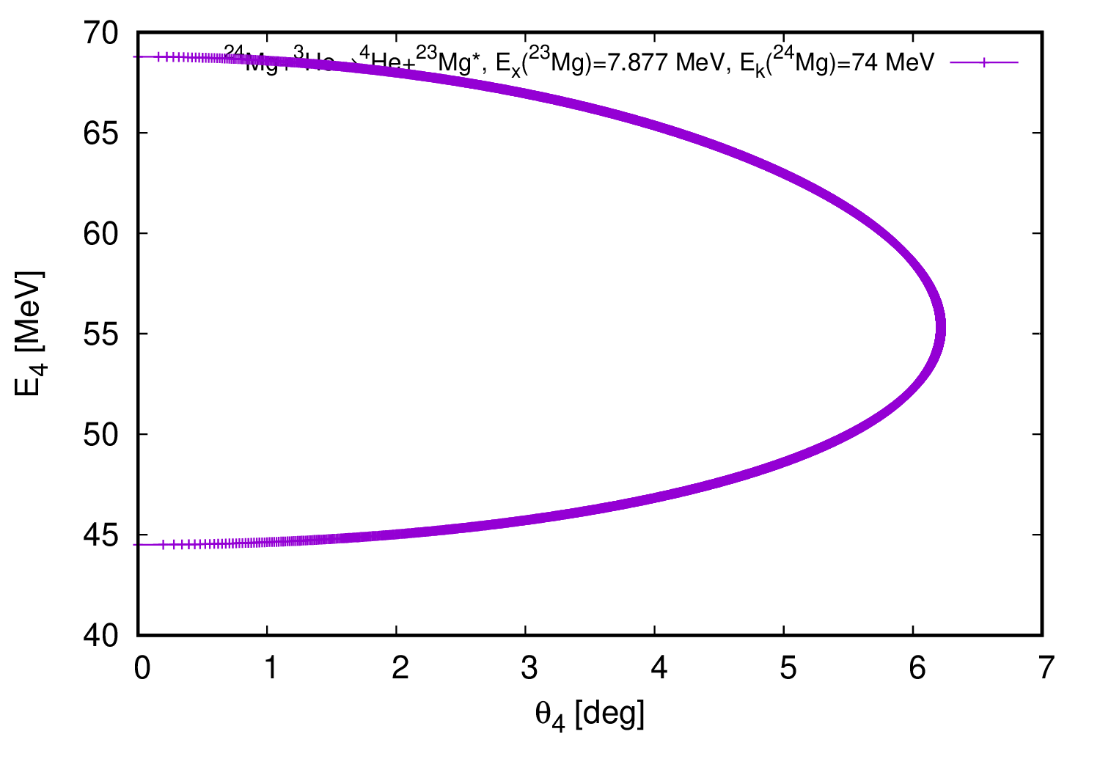 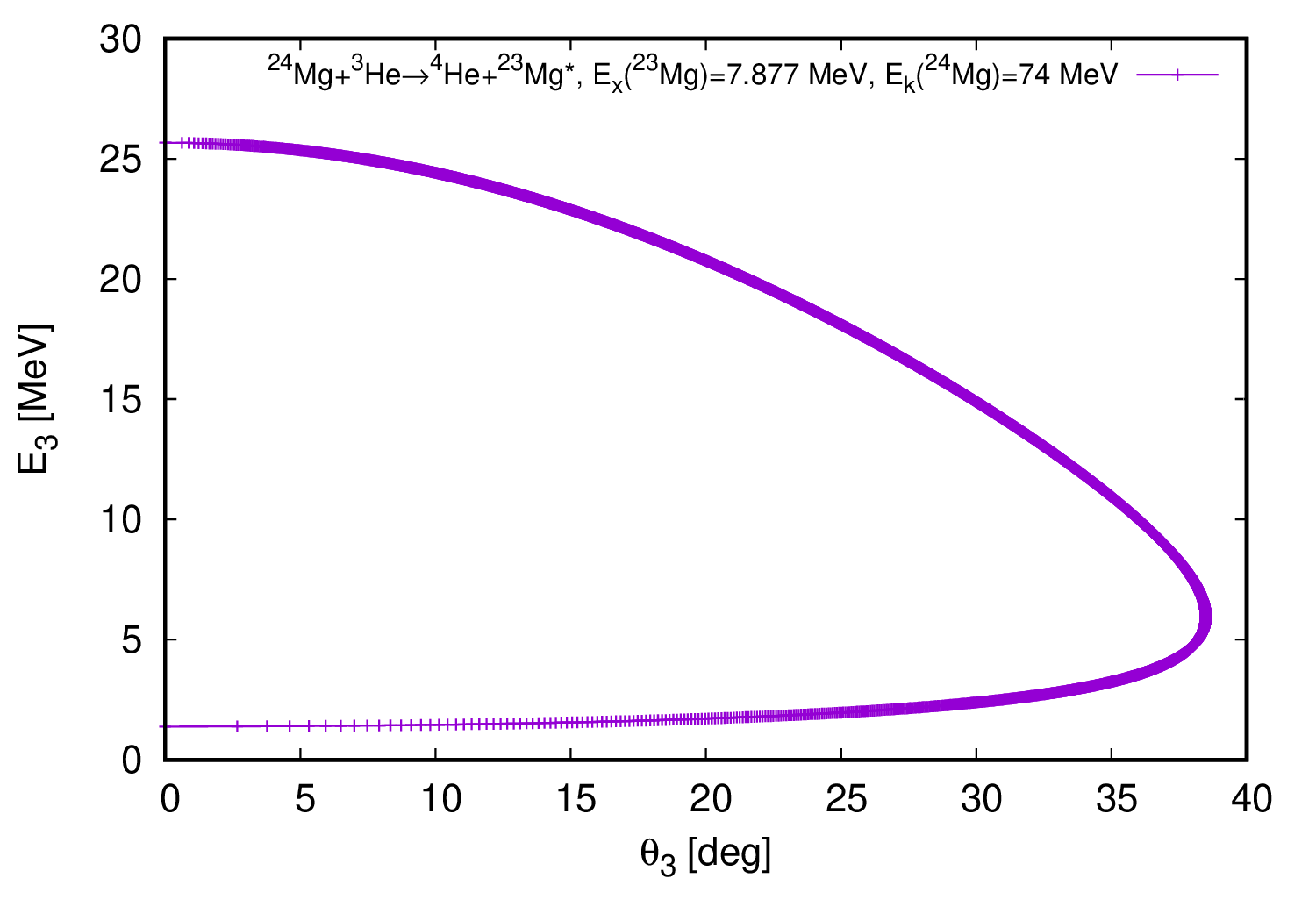 0.2 μm
24.8 μm
7.5 μm
50 MeV 23Mg
50 MeV 23Mg
Range = 7.7 μm in Au
Eloss = 0.05 MeV in 0.2 μm thick 3He layer
Eloss = 1.61 MeV in 0.2 μm thick Au
Eloss = 49.95-48.4 MeV in Au foil

v = 2.0 cm/ns = 2×107 m/s
d = 0.2 μm = 2×10–7 m
t = d/v = 1×1014 s = 10 fs
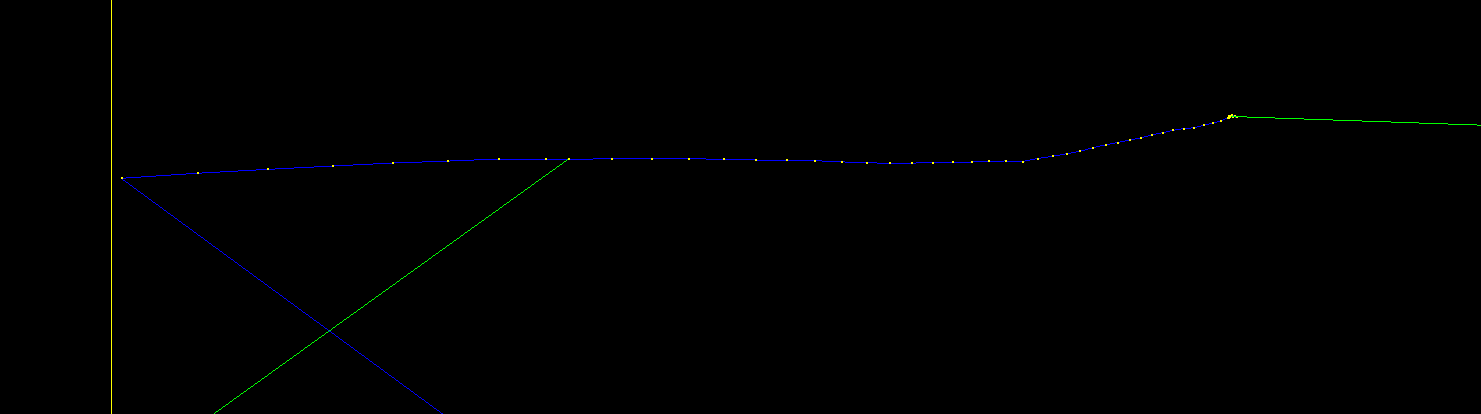 γ 0.451
23Mg 50
γ 7.336
α 20
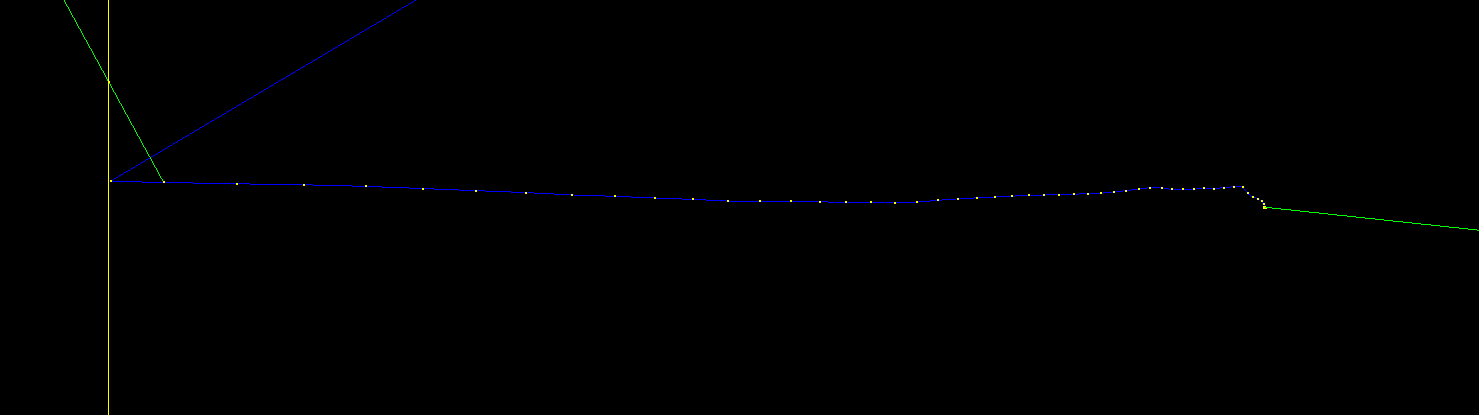 α 20
γ 7.336
23Mg 50
γ 0.451
TOF = 10 fs
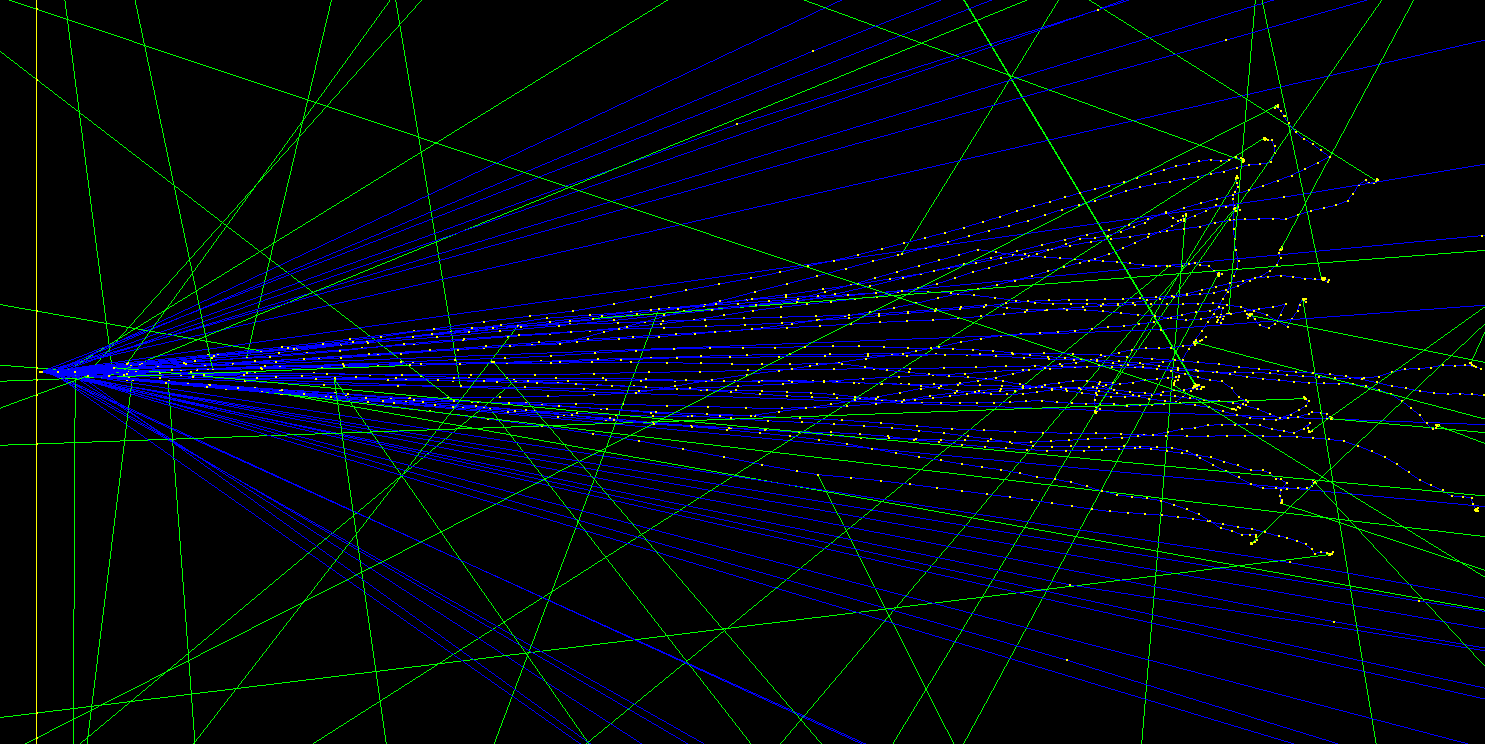 TOF = 10 fs
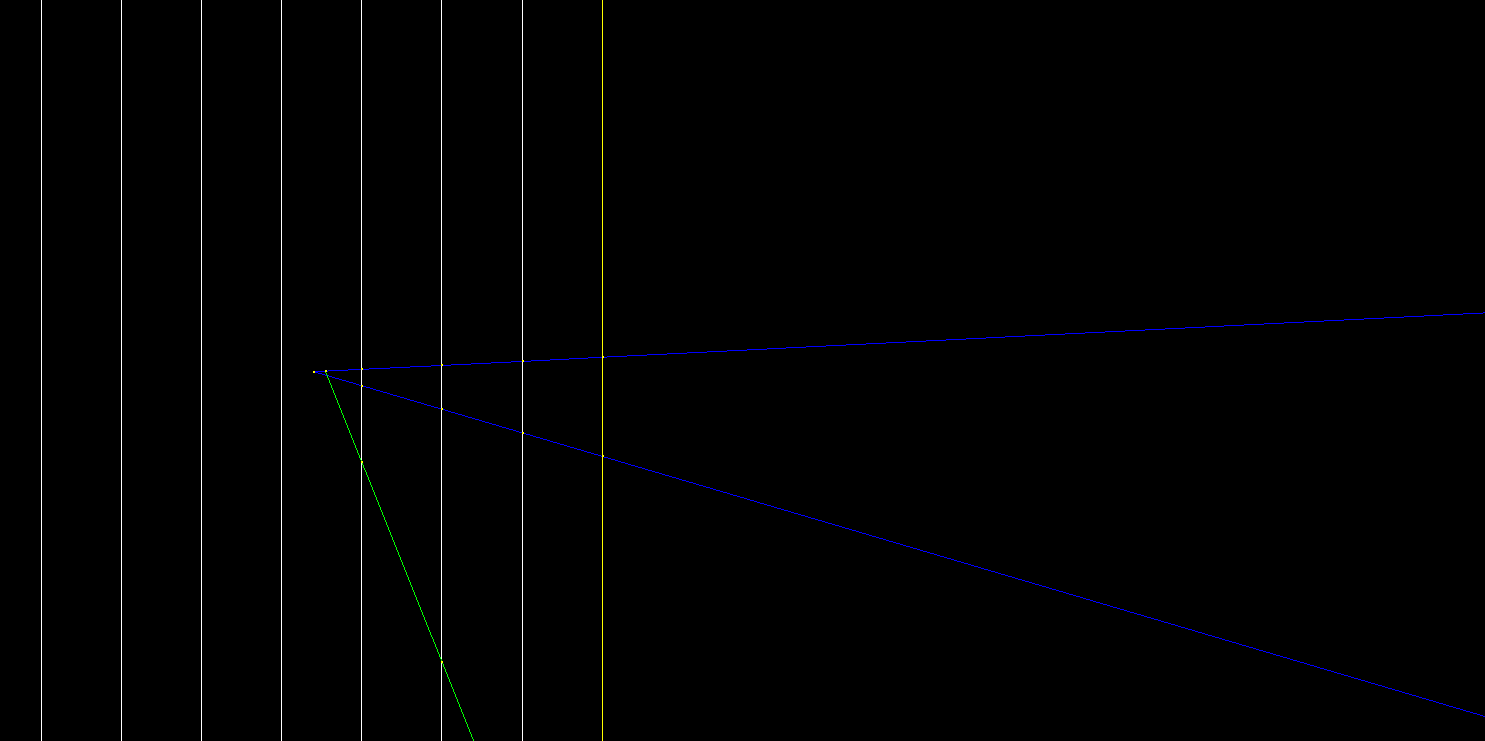 23Mg 50
α 20
γ 7.336
0.21 μm
24.79 μm
50 MeV 23Mg
1.7 MeV
48.3 MeV
Au
Au
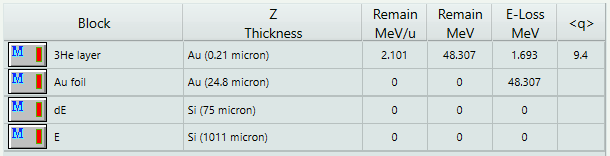 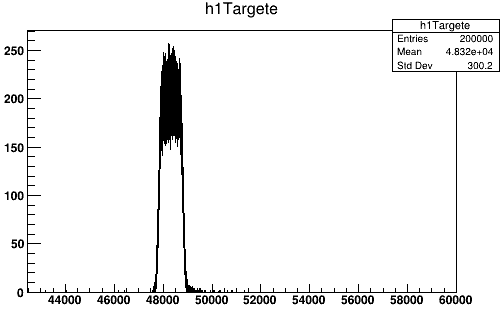 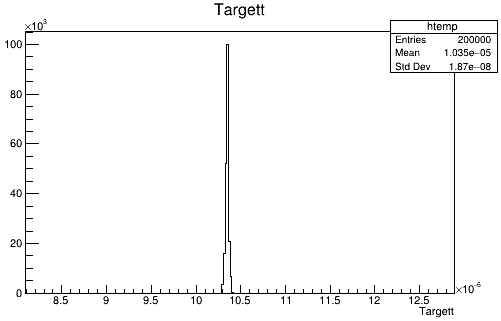 First step in Au layer
TOF = 10.3 fs
Eloss in Au layer
48.3 MeV
0.21 μm
24.79 μm
50 MeV 23Mg
1.1 MeV
48.9 MeV
Au
68%
Low-density
Au
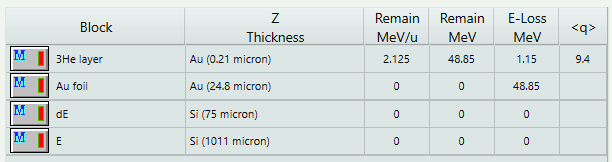 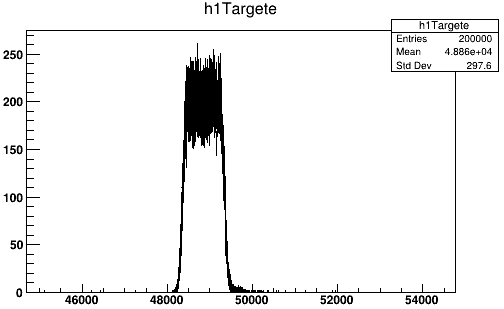 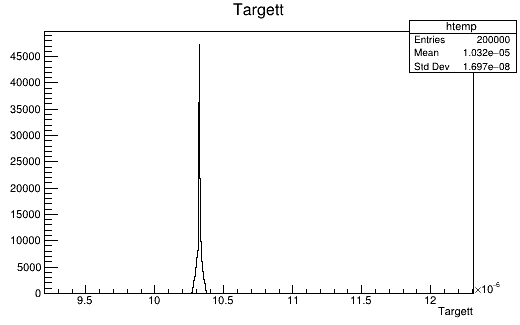 First step in Au layer
TOF = 10.3 fs
Eloss in Au layer
48.9 MeV
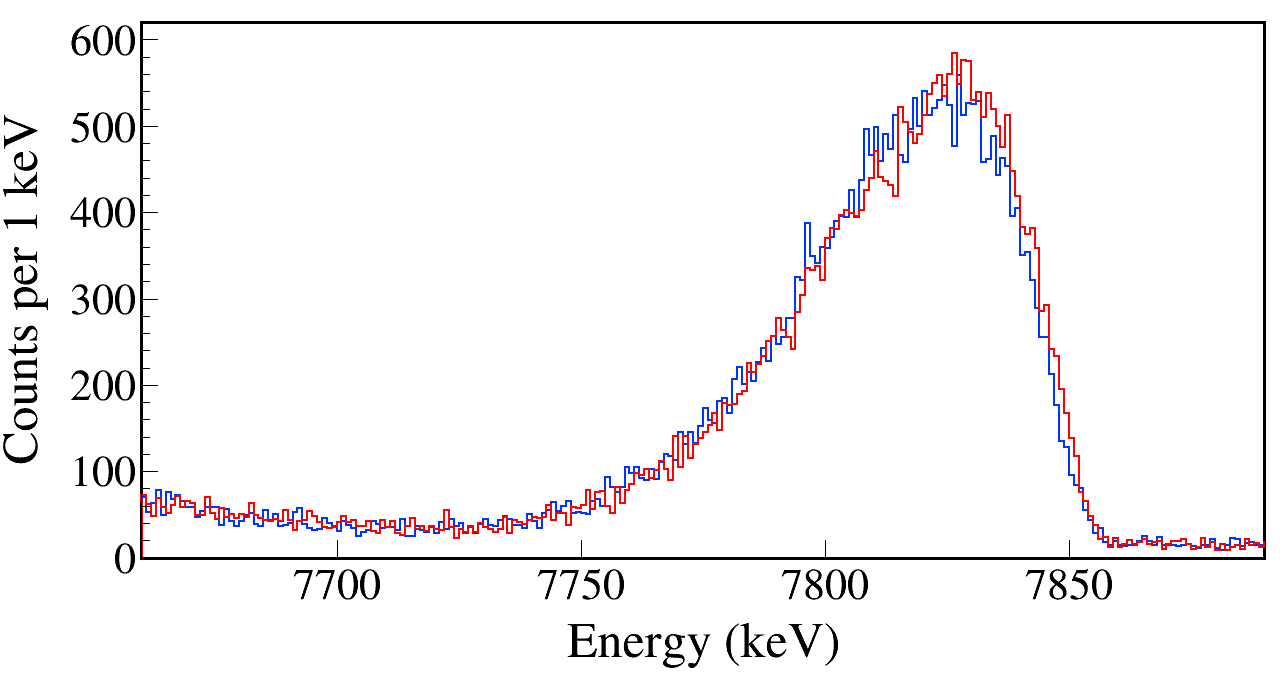 τ = 10 fs
Ex = 7787 keV
68% Au 200 nm + pure Au 24.8 μm
Pure Au 25 μm
68% represents the lowest-density layer.
Not the entire 200-nm layer reduced that much.
The red spectrum represents a somewhat exaggerated effect.
[Speaker Notes: TFile *_file0 = TFile::Open("Test/Mg23_Gamma7787_Eg7791.00_Tau10.0_SP1.00_AD1.0_PureAu.root");

TCanvas* canvaspeak = new TCanvas("canvaspeak", "canvaspeak", 1300, 700);
canvaspeak->cd();//
canvaspeak->SetTopMargin(0.038);
canvaspeak->SetRightMargin(0.025);
canvaspeak->SetLeftMargin(0.11);
canvaspeak->SetBottomMargin(0.17);
gStyle->SetFrameLineWidth(2);
canvaspeak->SetFrameLineWidth(3);

//gPad->SetLogy();
TH1F* Eg = new TH1F("Eg", "Eg", 9000, 0, 9000);
//Eg->Sumw2(kFALSE);
//Eg->SetBinErrorOption(TH1::kPoisson);//TH1::kNormal or TH1::kPoisson
Eg->SetLineWidth(2);
Eg->Rebin(1);
Eg->SetLineColor(kAzure);
Eg->SetStats(0);
Eg->SetTitle("");
Eg->GetXaxis()->SetTitle("Energy (keV)");
Eg->GetYaxis()->SetTitle("Counts per 1 keV");
Eg->GetXaxis()->CenterTitle();
Eg->GetYaxis()->CenterTitle();
Eg->GetXaxis()->SetLabelFont(132);
Eg->GetYaxis()->SetLabelFont(132);
Eg->GetXaxis()->SetLabelSize(0.07);
Eg->GetYaxis()->SetLabelSize(0.07);
Eg->GetXaxis()->SetTitleFont(132);
Eg->GetYaxis()->SetTitleFont(132);
Eg->GetXaxis()->SetTitleOffset(1.0);
Eg->GetYaxis()->SetTitleOffset(0.7);
Eg->GetXaxis()->SetTitleSize(0.08);
Eg->GetYaxis()->SetTitleSize(0.08);
Eg->GetYaxis()->SetTickLength(0.015);
Eg->GetXaxis()->SetRangeUser(7660, 7890);
Eg->GetXaxis()->SetNdivisions(105);
Eg->Scale(0.2);
//Eg->GetYaxis()->SetRangeUser(1, 4e5);

tree->Draw("Clovere>>Eg", "Clovere>0&&Clovere<9000","hist");

TFile *_file1 = TFile::Open("Test/Mg23_Gamma7787_Eg7791.00_Tau10.0_SP1.00_AD1.0_LowAu.root");

tree->SetLineColor(kRed);
tree->SetLineWidth(2);
tree->Draw("Clovere", Form("Clovere>0&&Clovere<9000"),"hsame");
gPad->RedrawAxis();

canvaspeak->SaveAs("HeAu.png");]
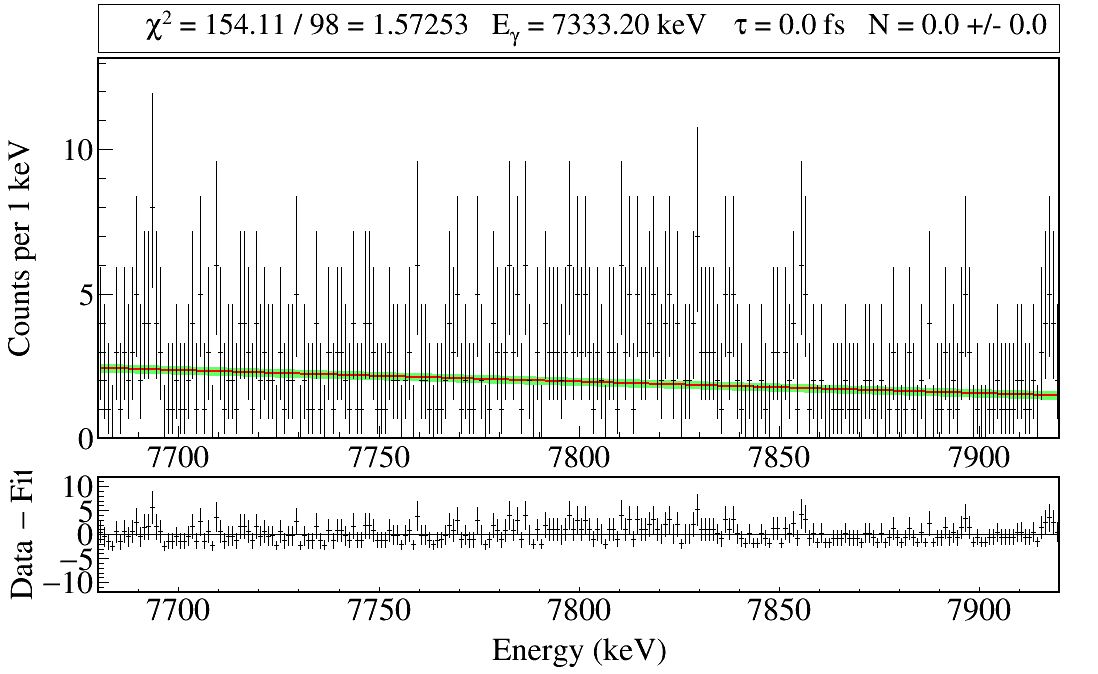 χ2 is summed from 7750 to 7850 keV
Fitting Lexie's data with a linear function yields χ2/NDF = 1.57
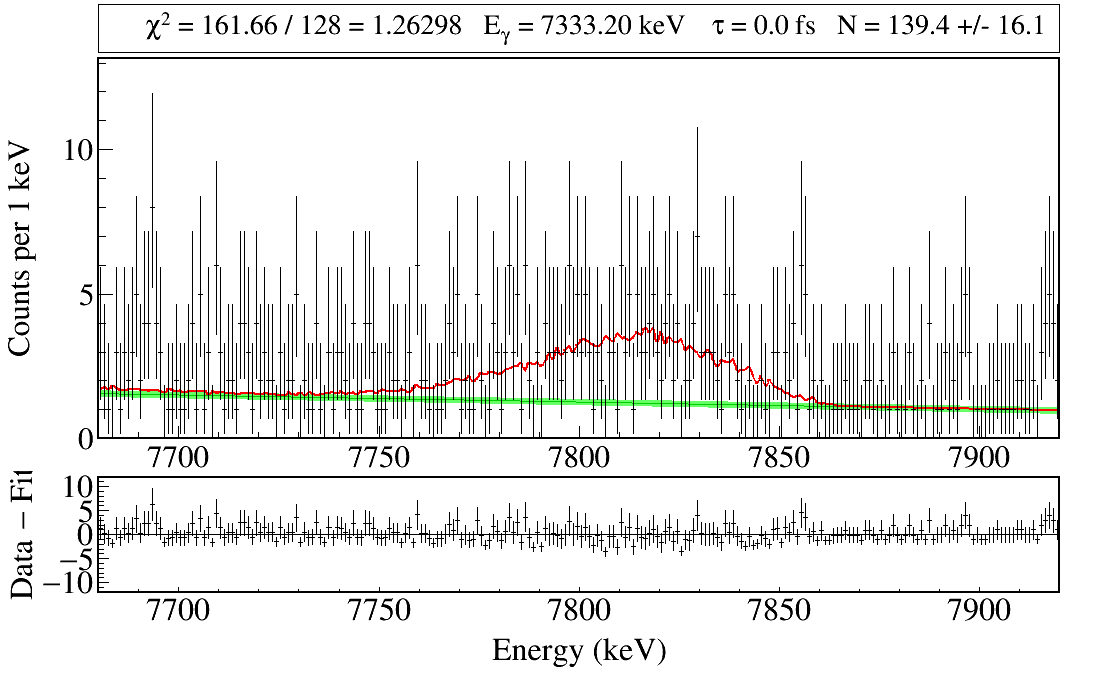 7740-7870
130 bins
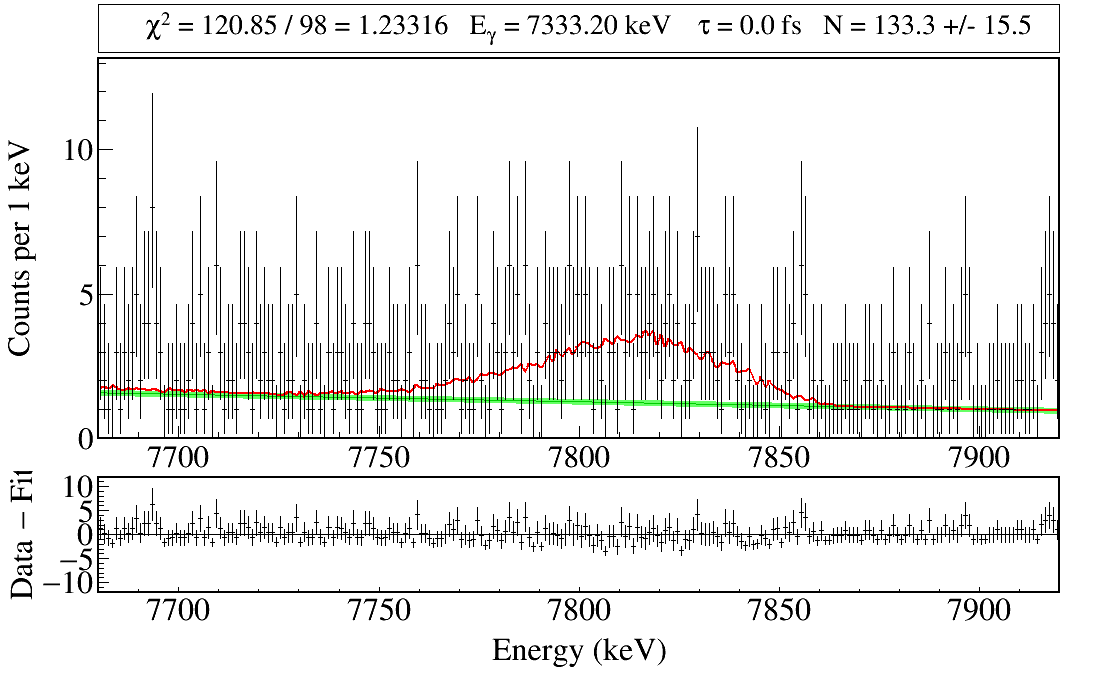 7750-7850
100 bins
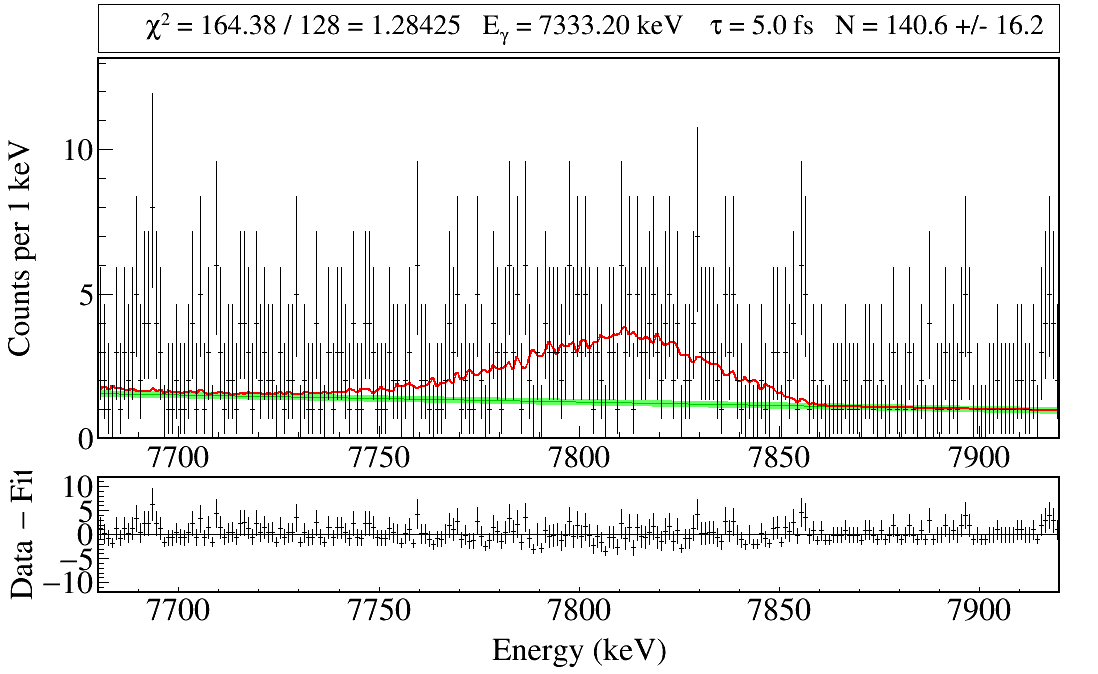 7740-7870
130 bins
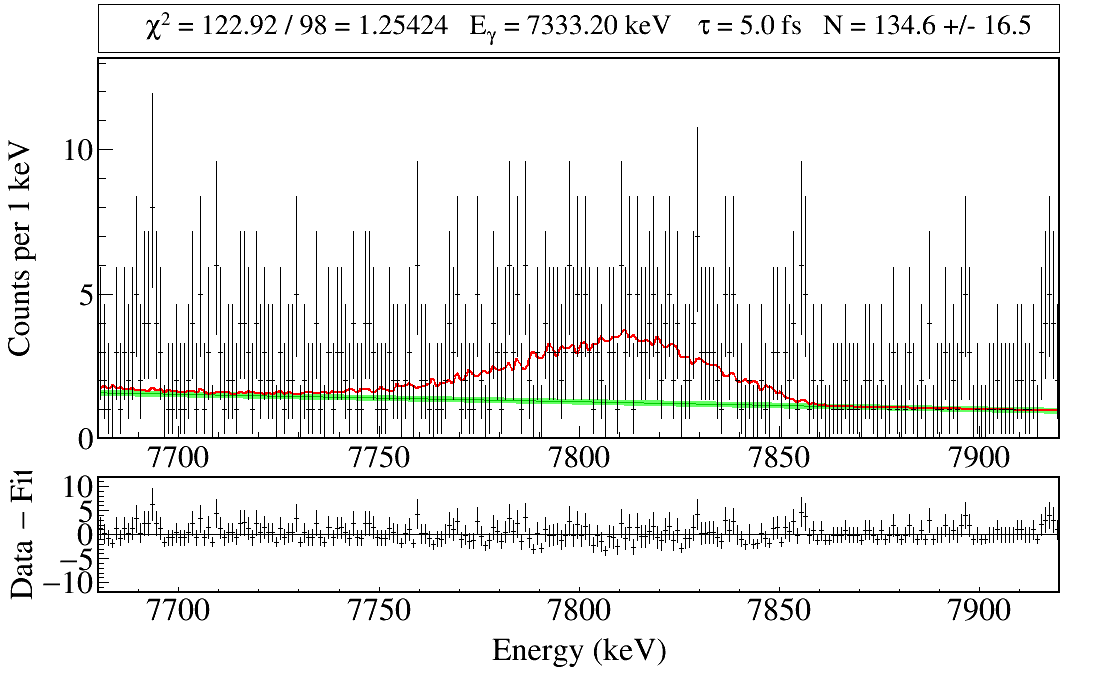 7750-7850
100 bins
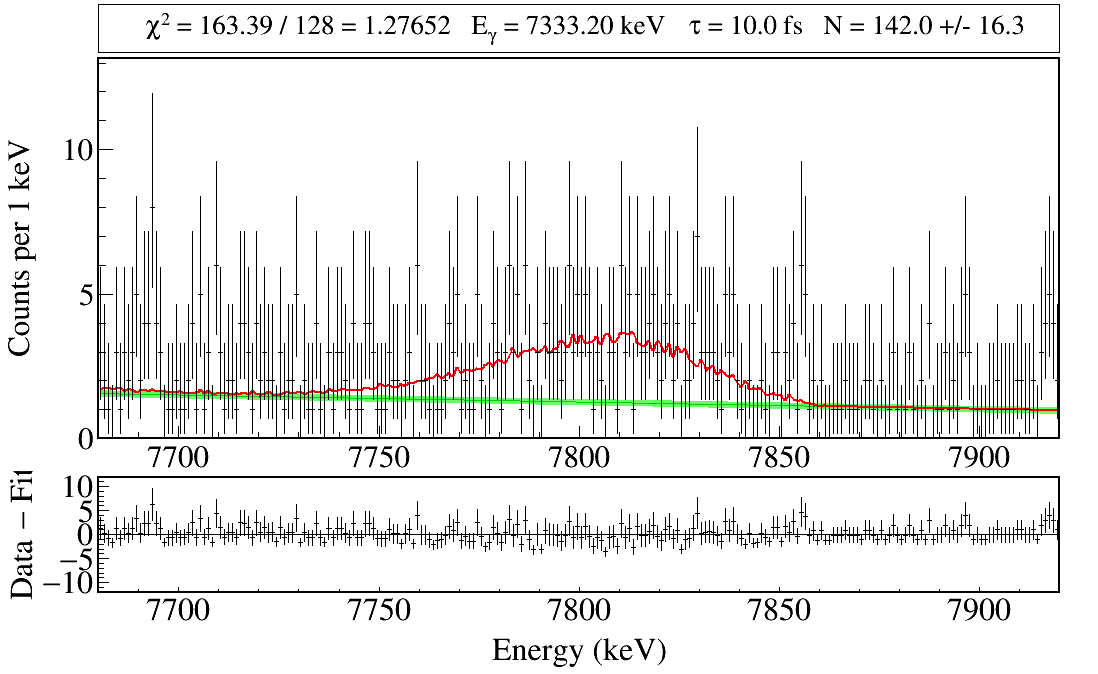 7740-7870
130 bins
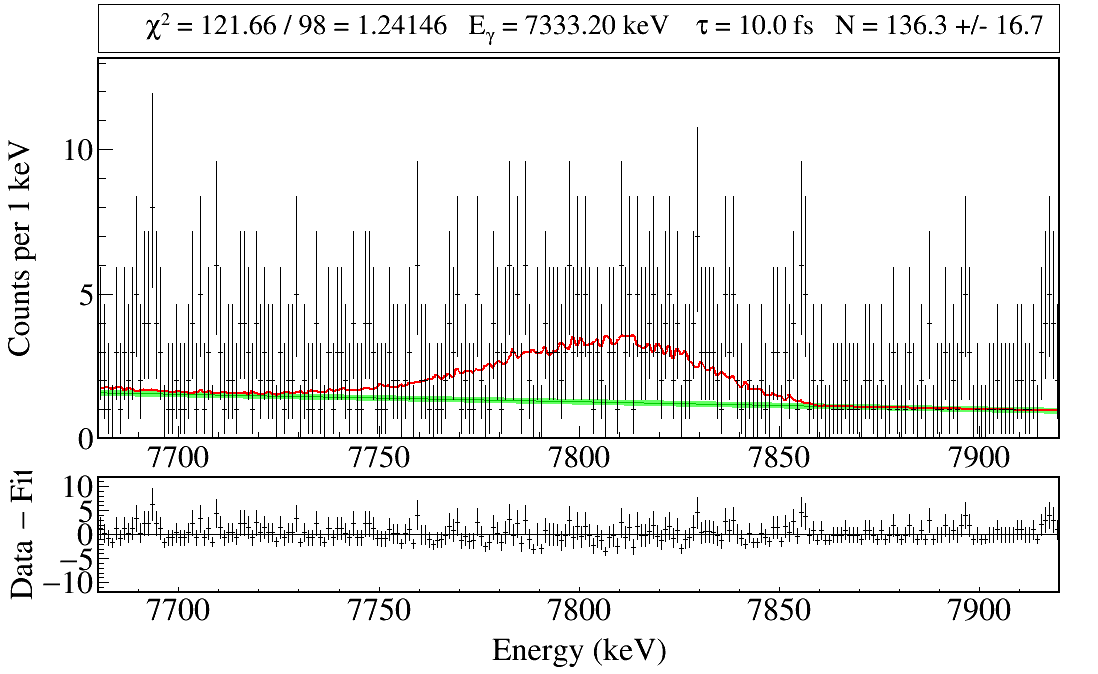 7750-7850
100 bins
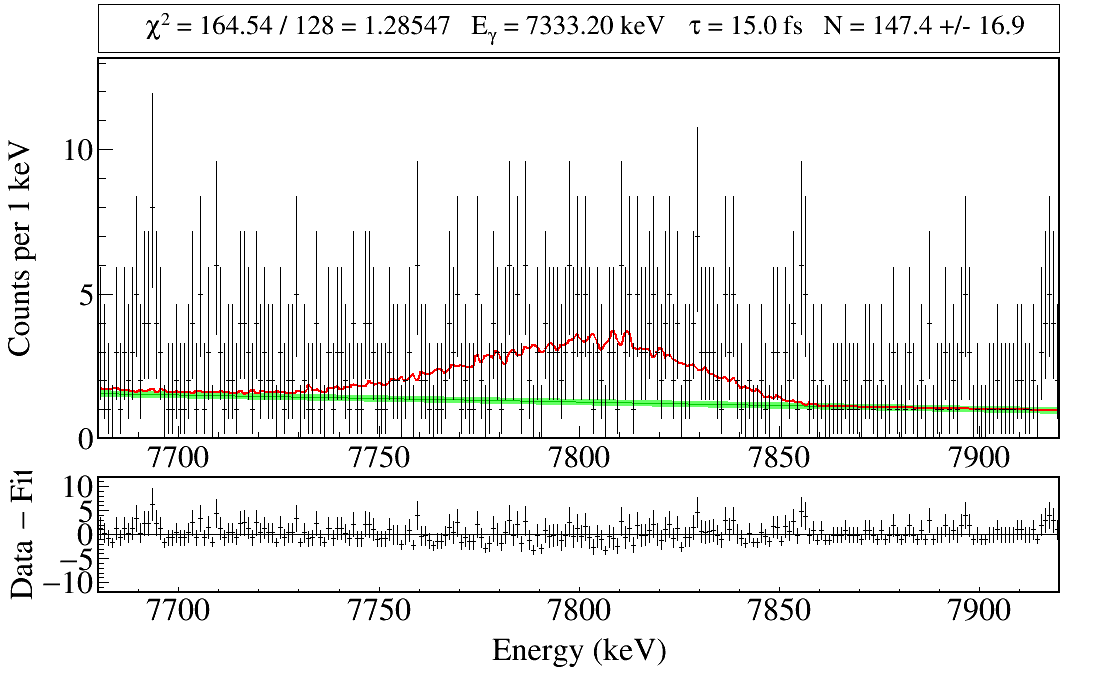 7740-7870
130 bins
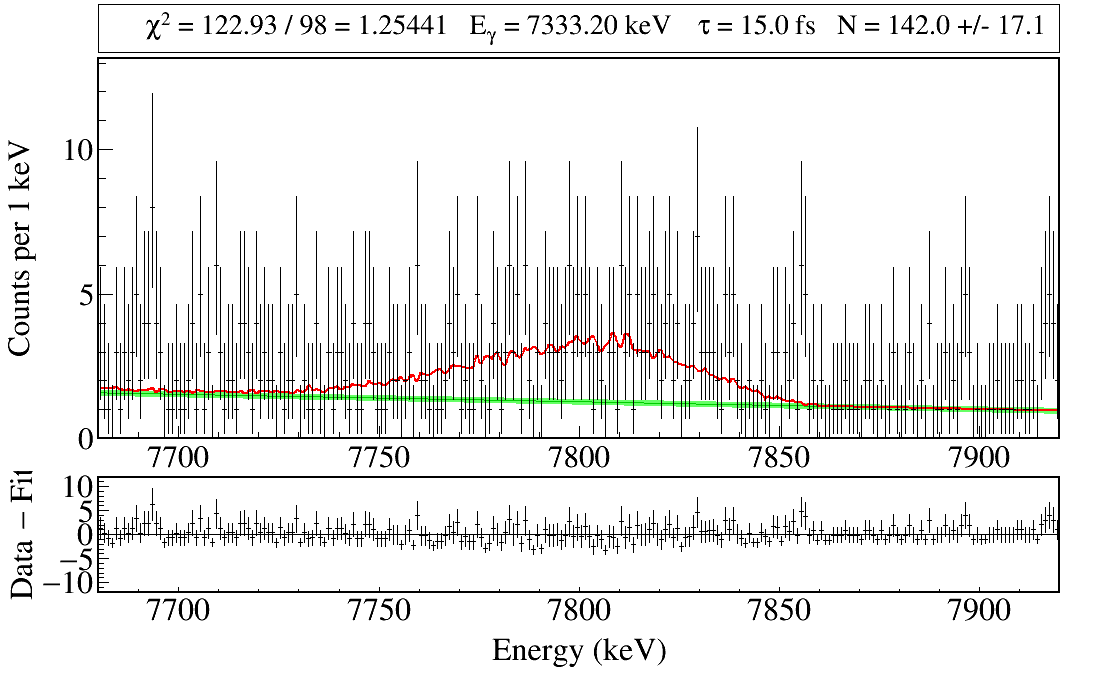 7750-7850
100 bins
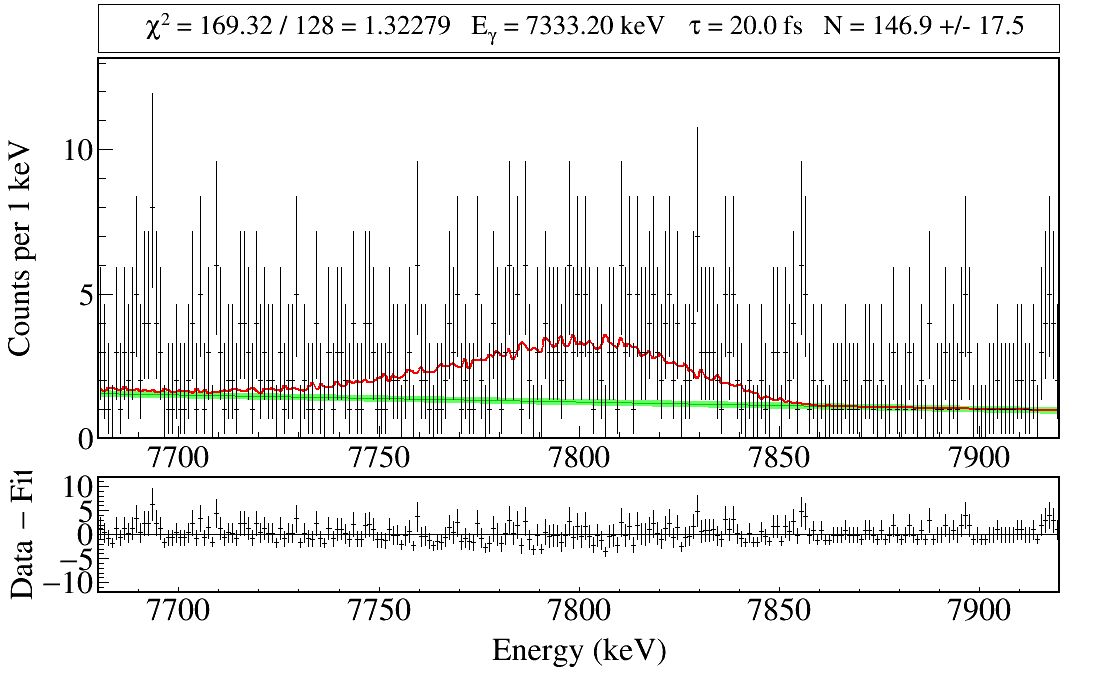 7740-7870
130 bins
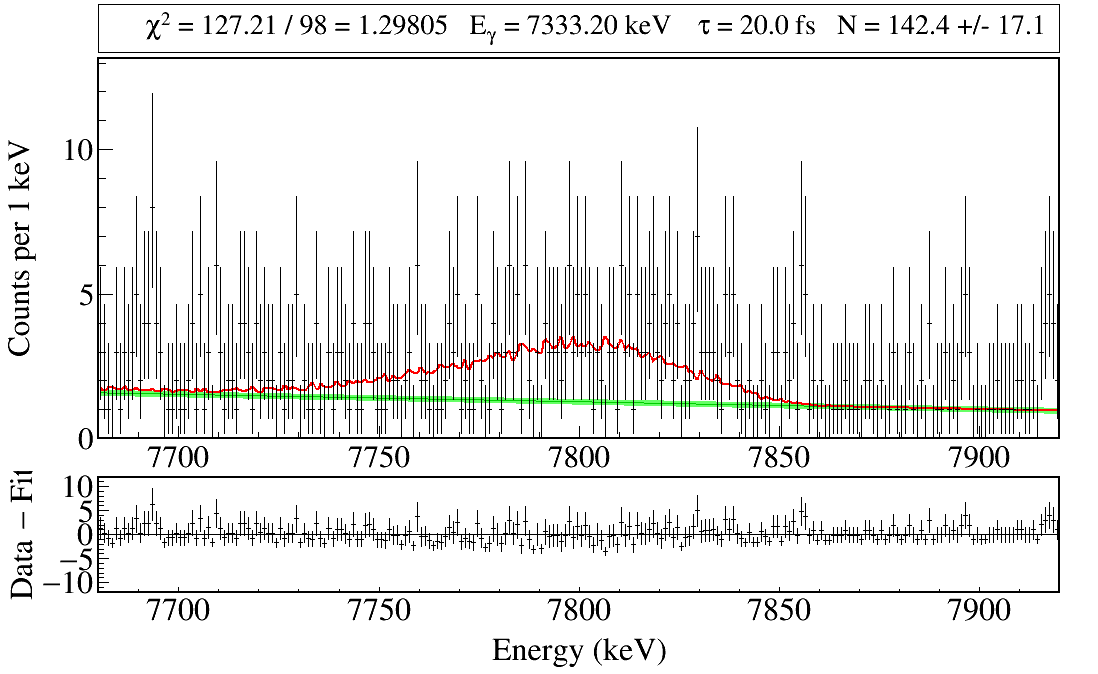 7750-7850
100 bins
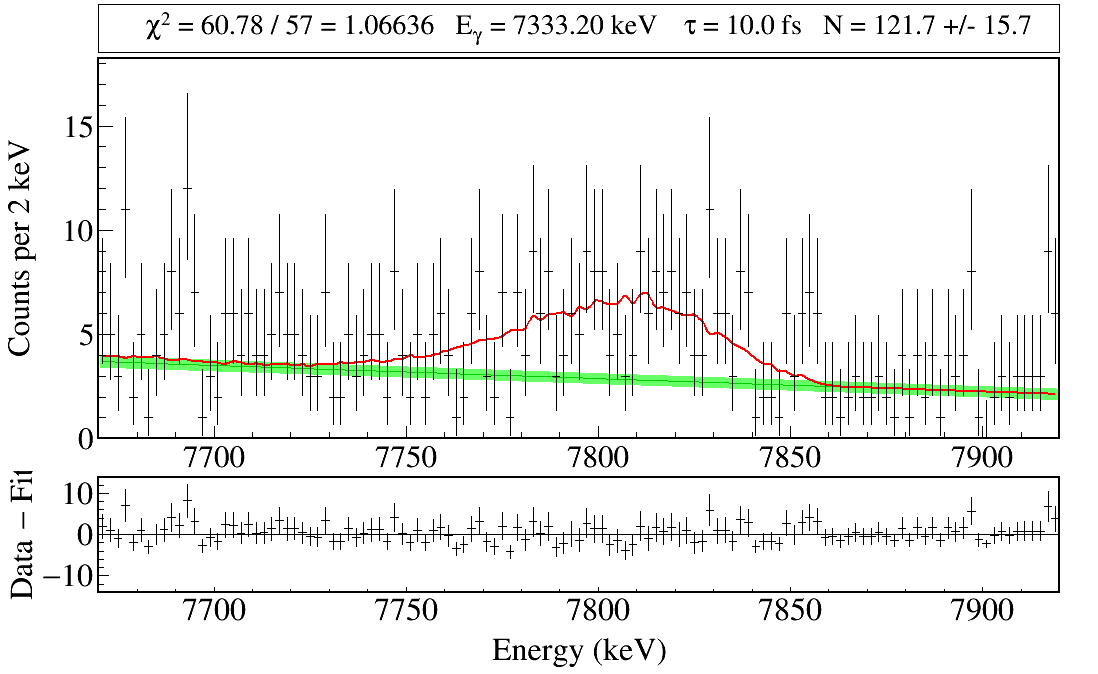 Rebin(2)
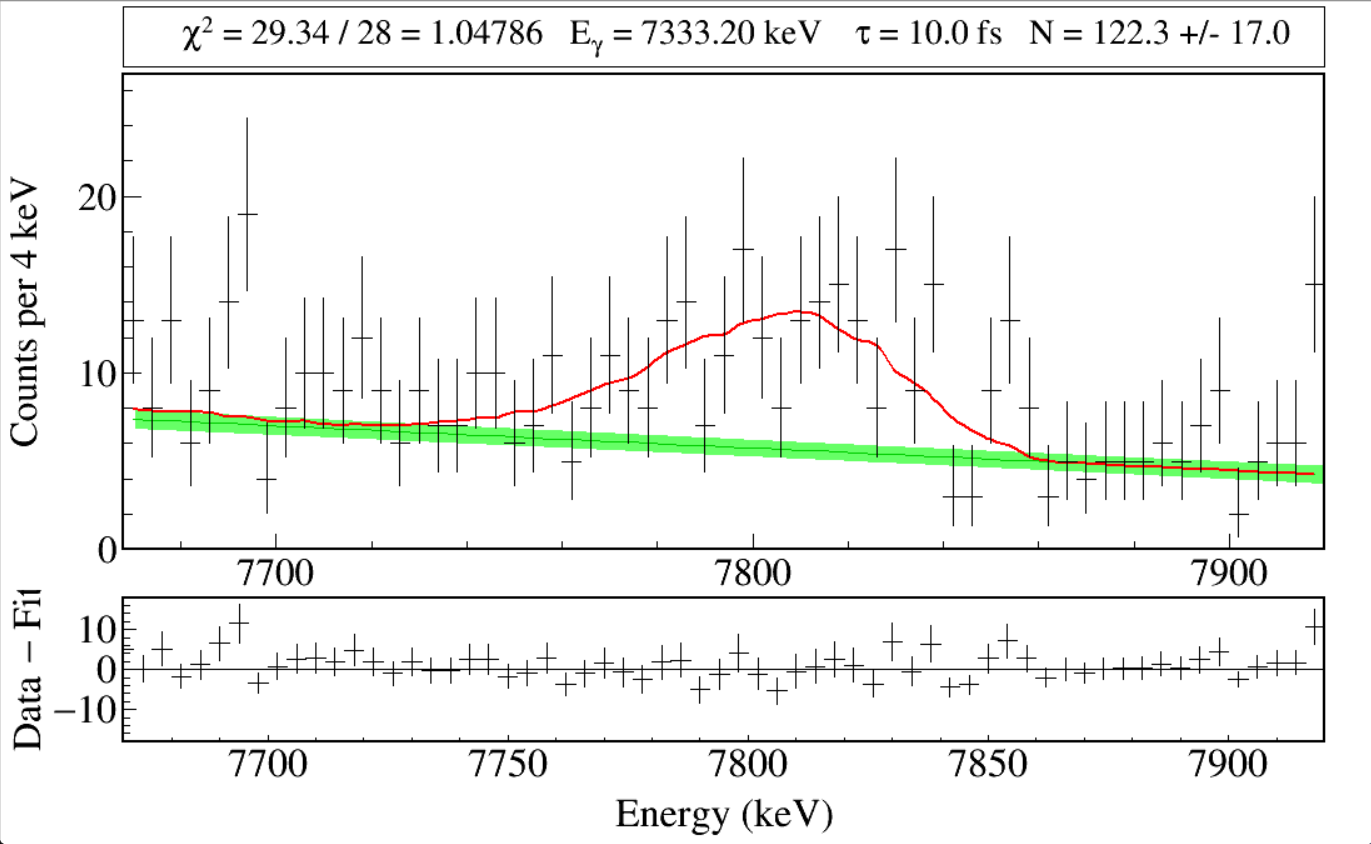 Rebin(4)
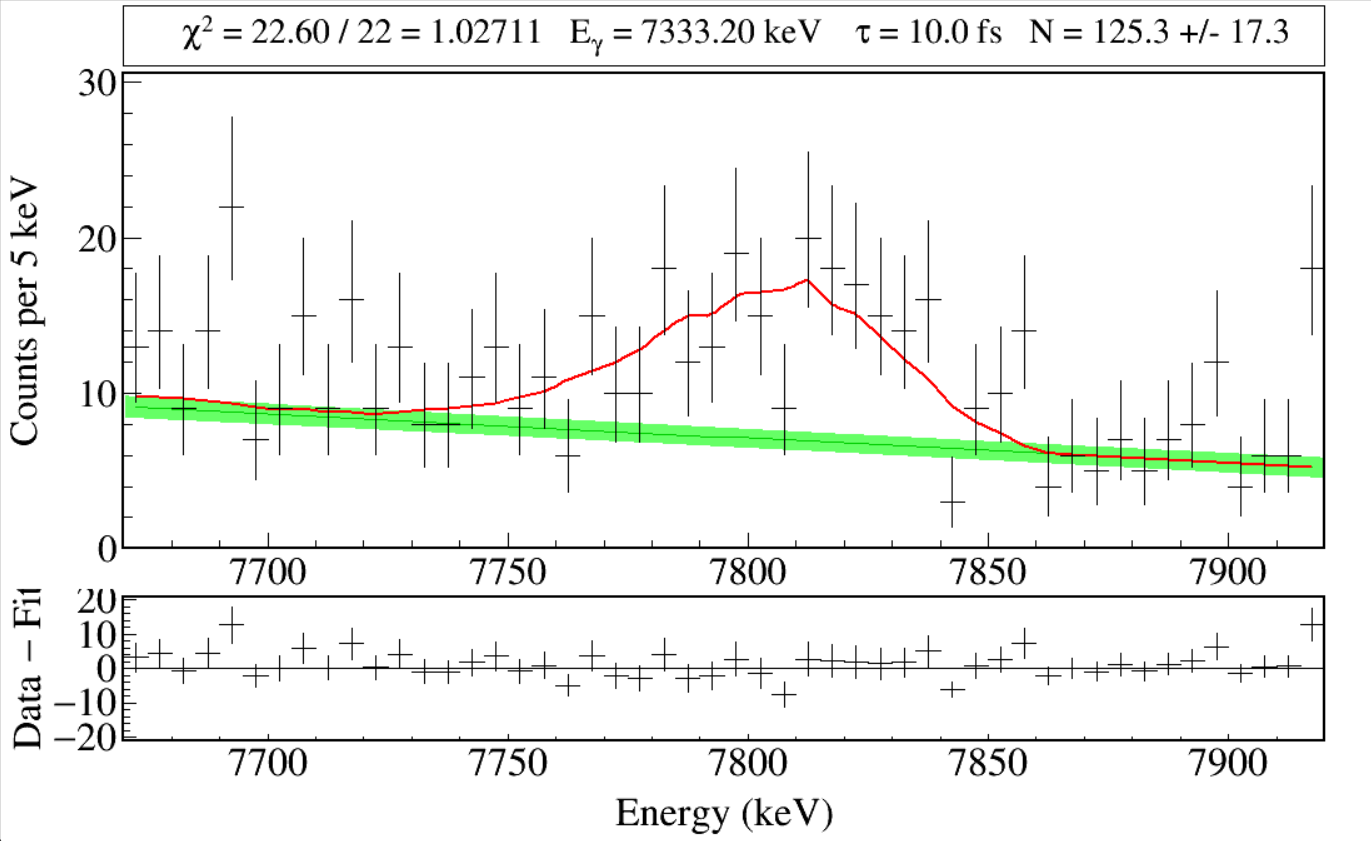 Rebin(5)
Rebining spectra by a factor of 5 seems to make bin counts sufficiently high to be considered Gaussian instead of Poisson.
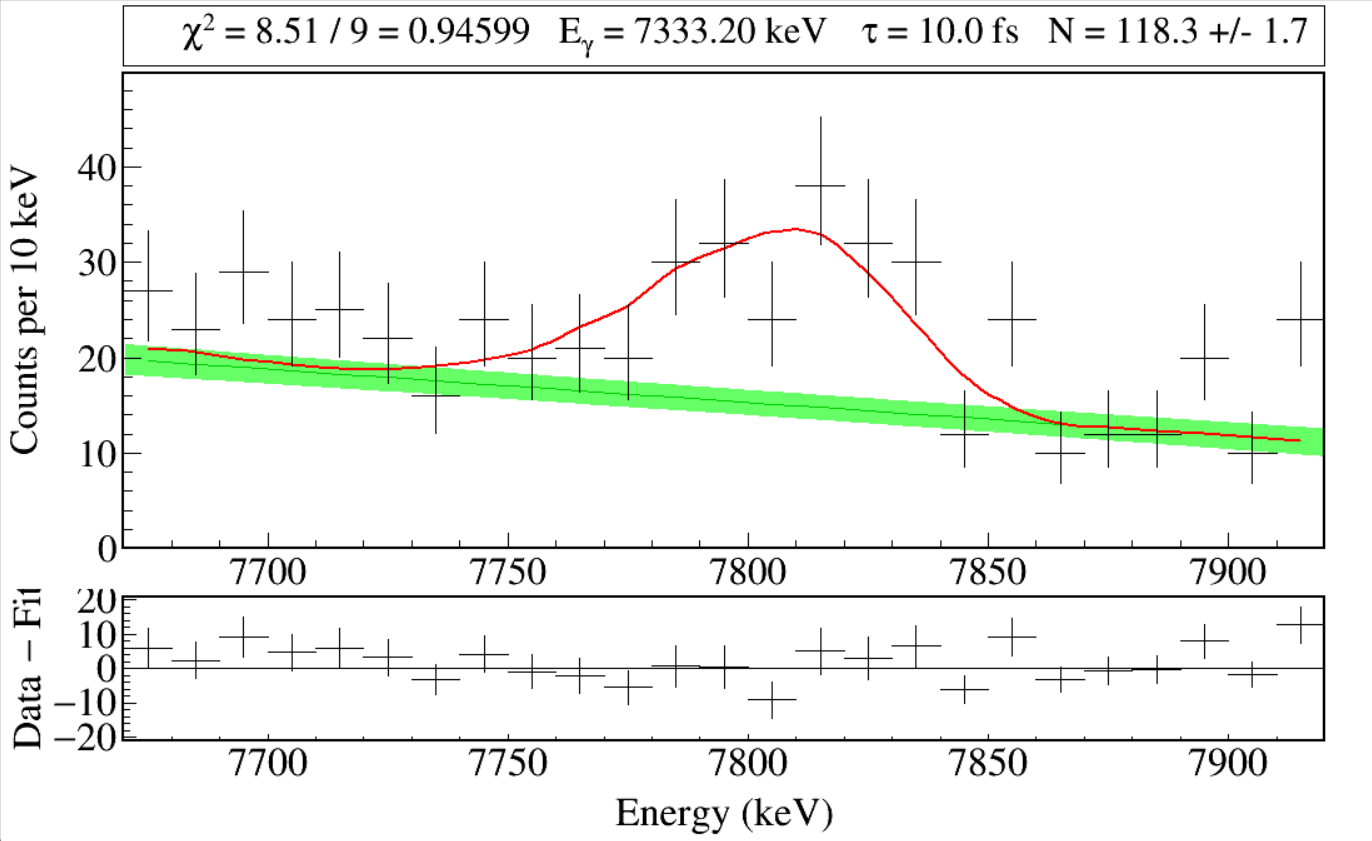 Rebin(10)
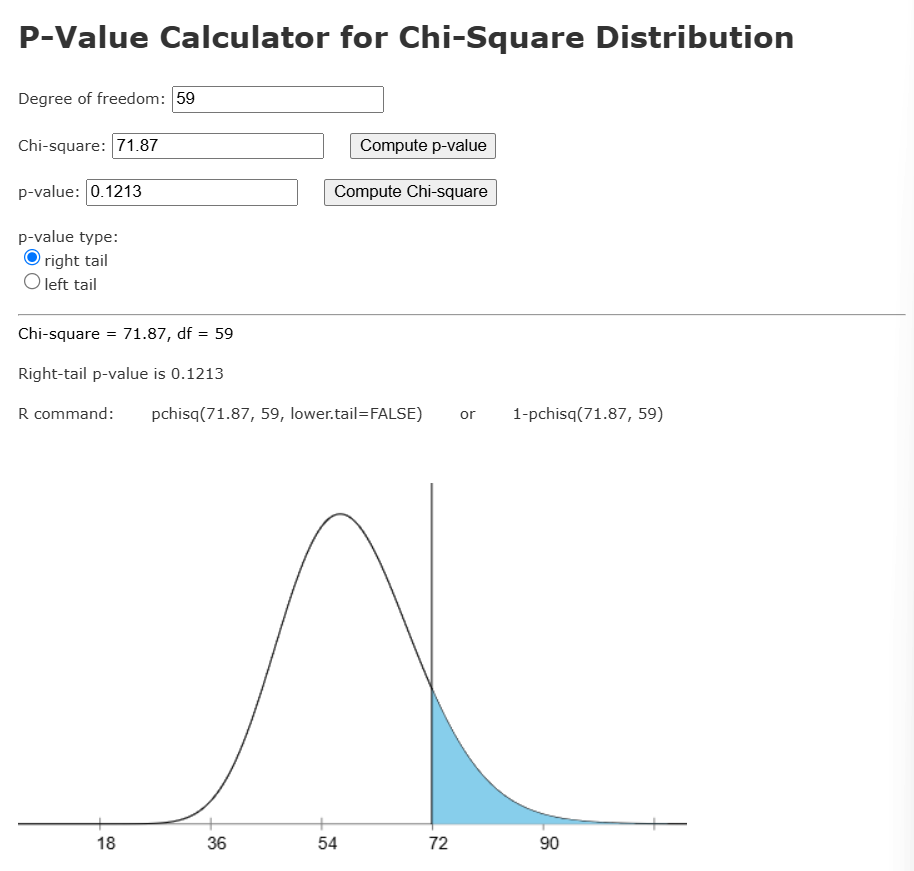 [Speaker Notes: http://courses.atlas.illinois.edu/spring2016/STAT/STAT200/pchisq.html
Chi square to p value
Chi-square to p-value]
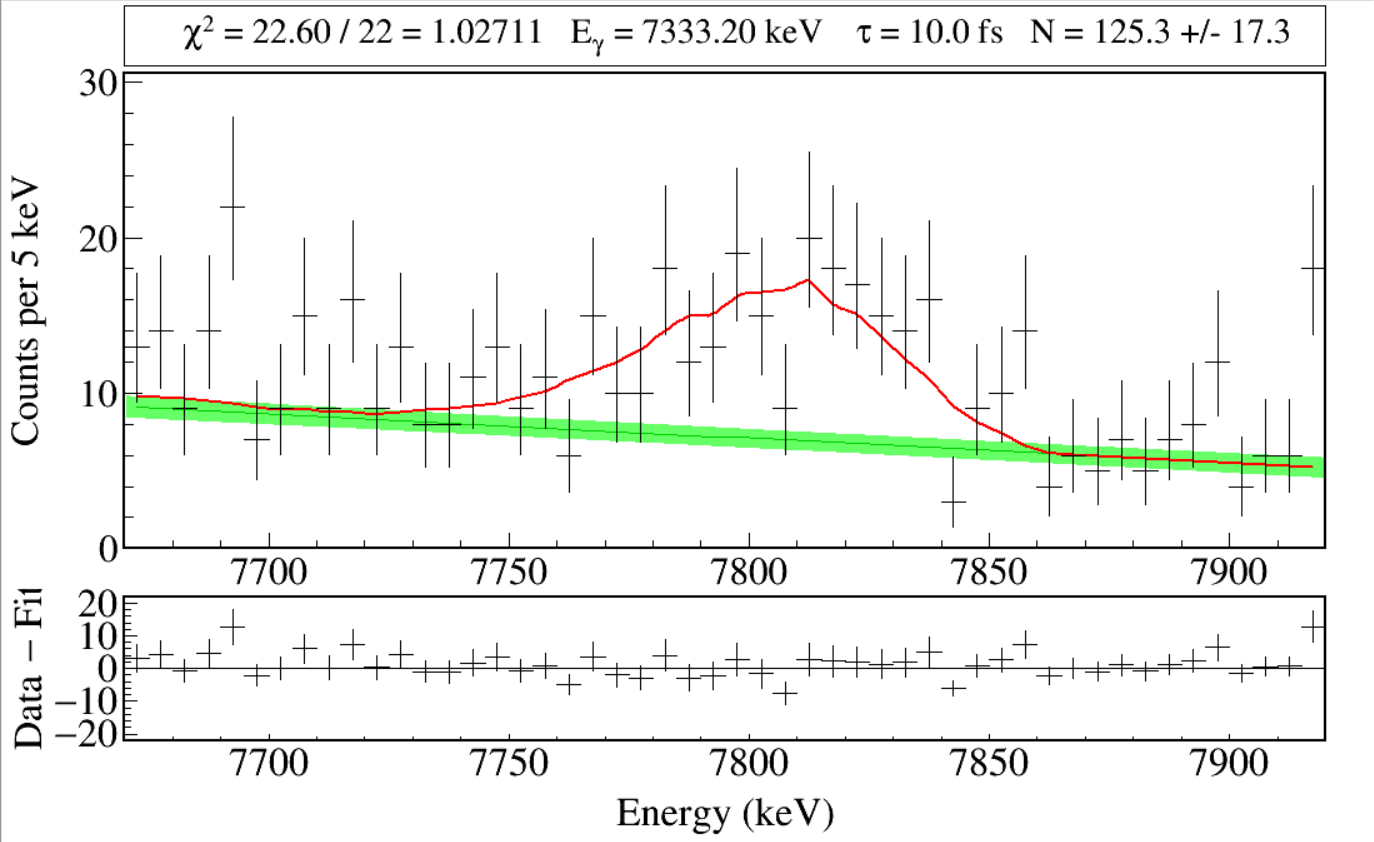 The fit range is highlighted by the blue area.
7730-7850 keV; 120 keV (bin 1547-1570; 24 bins) (bin center 7732.5-7847.5)
7670-7920 keV; 250 keV (bin 1535-1584; 50 bins) (bin center 7672.5-7917.5)
Isotropic α emission
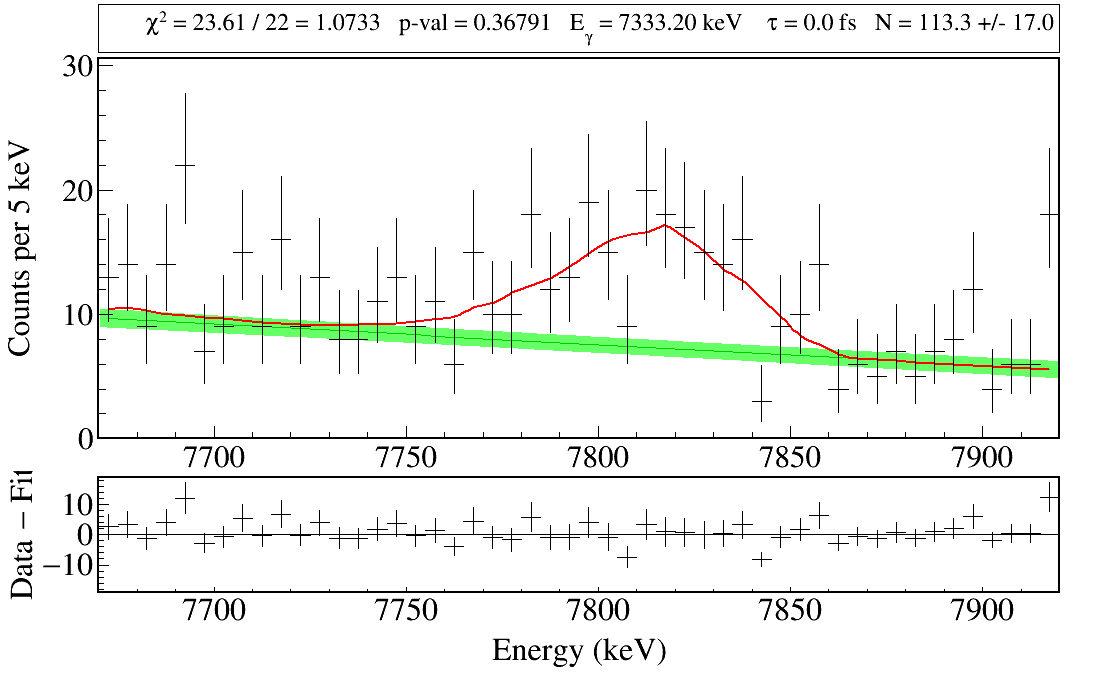 Isotropic α emission
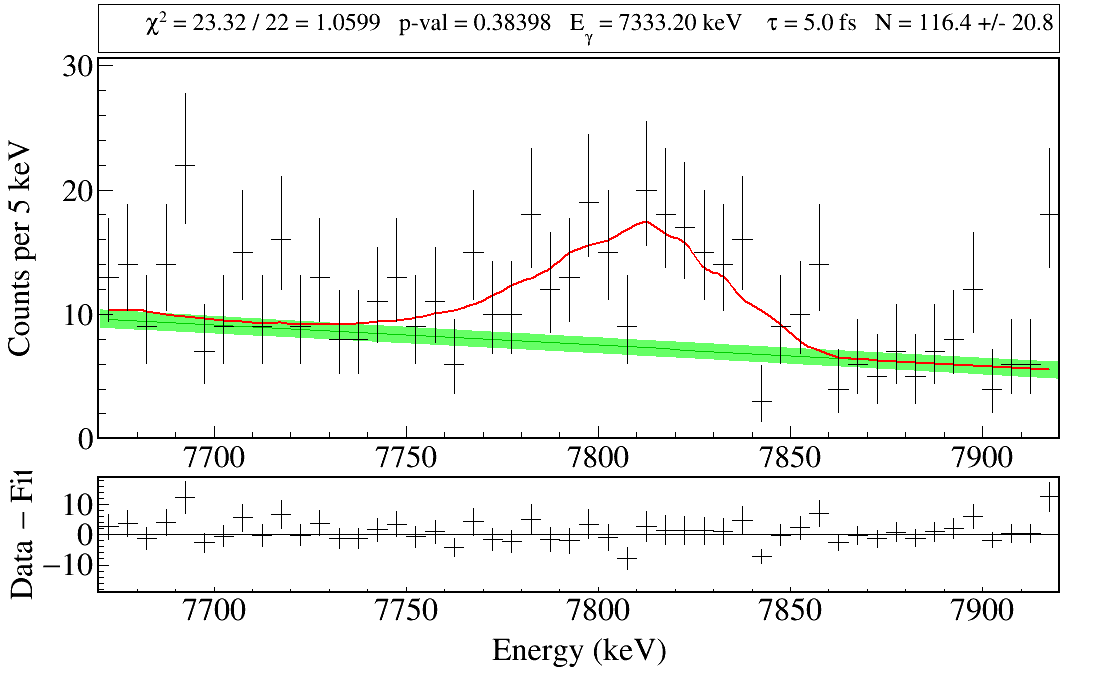 Isotropic α emission
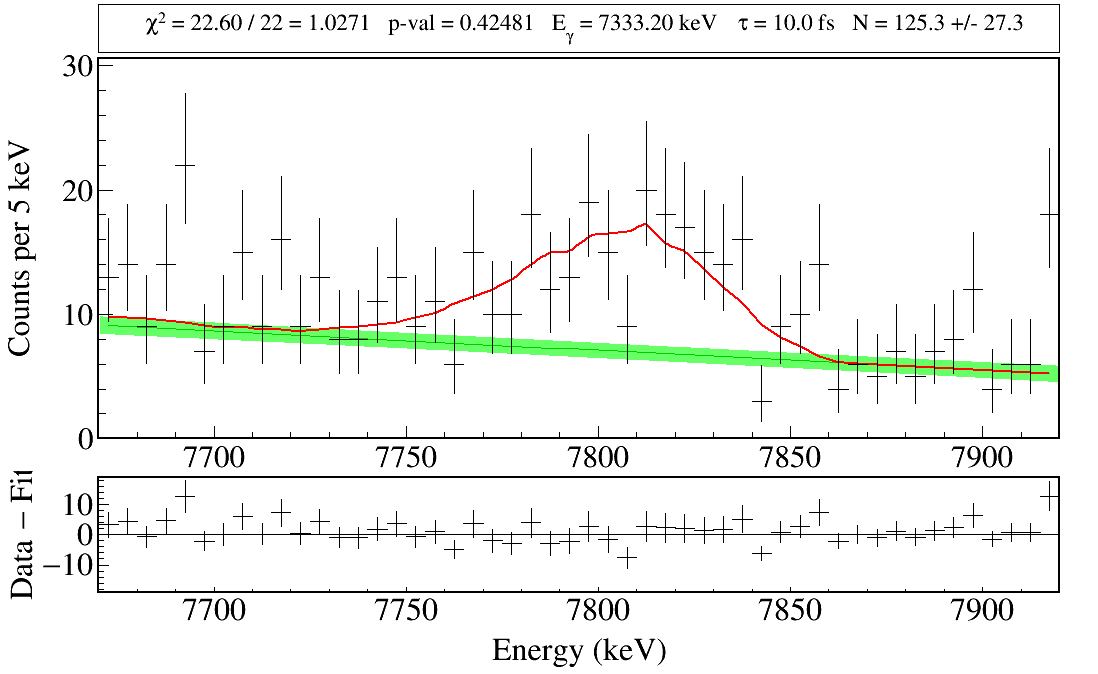 Isotropic α emission
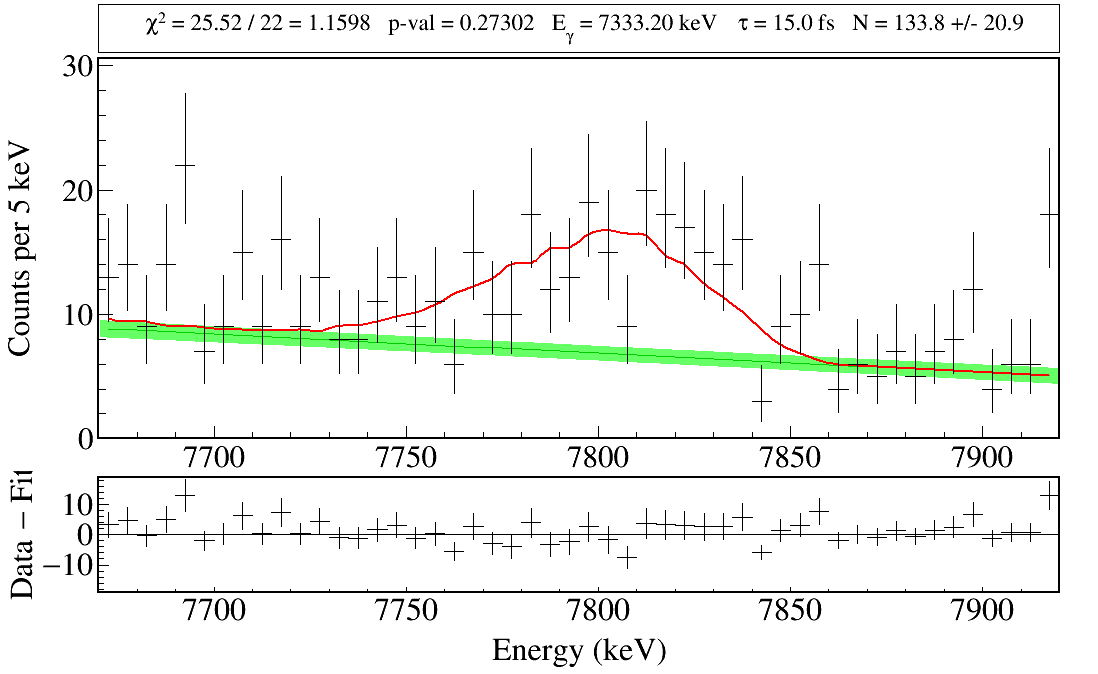 Isotropic α emission
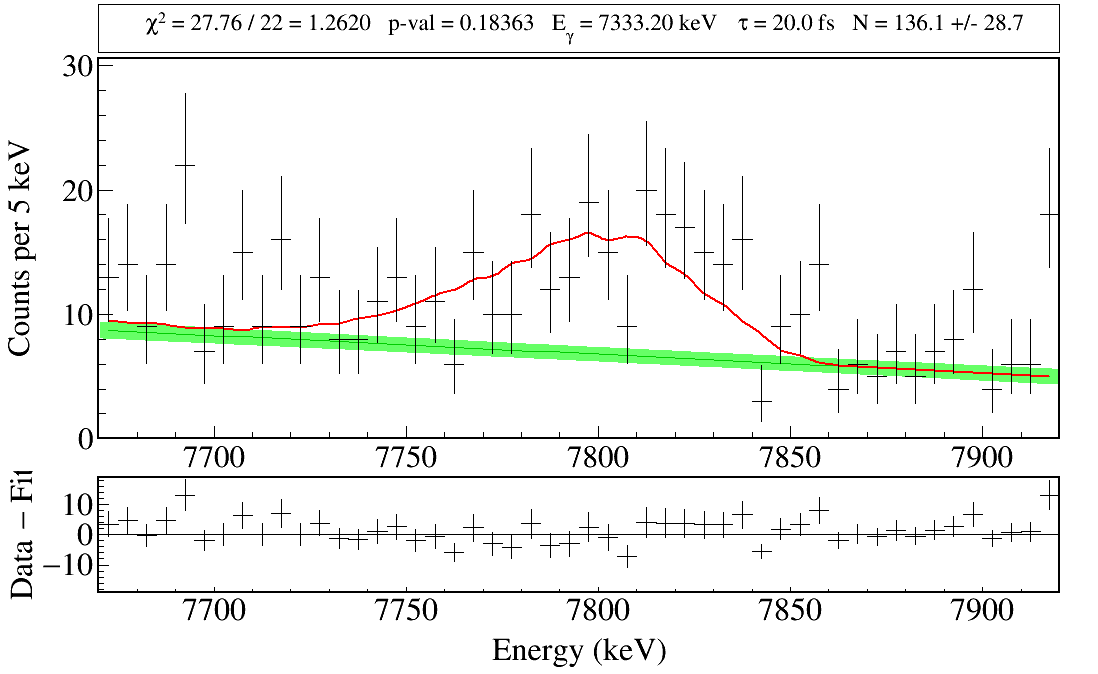 Isotropic α emission
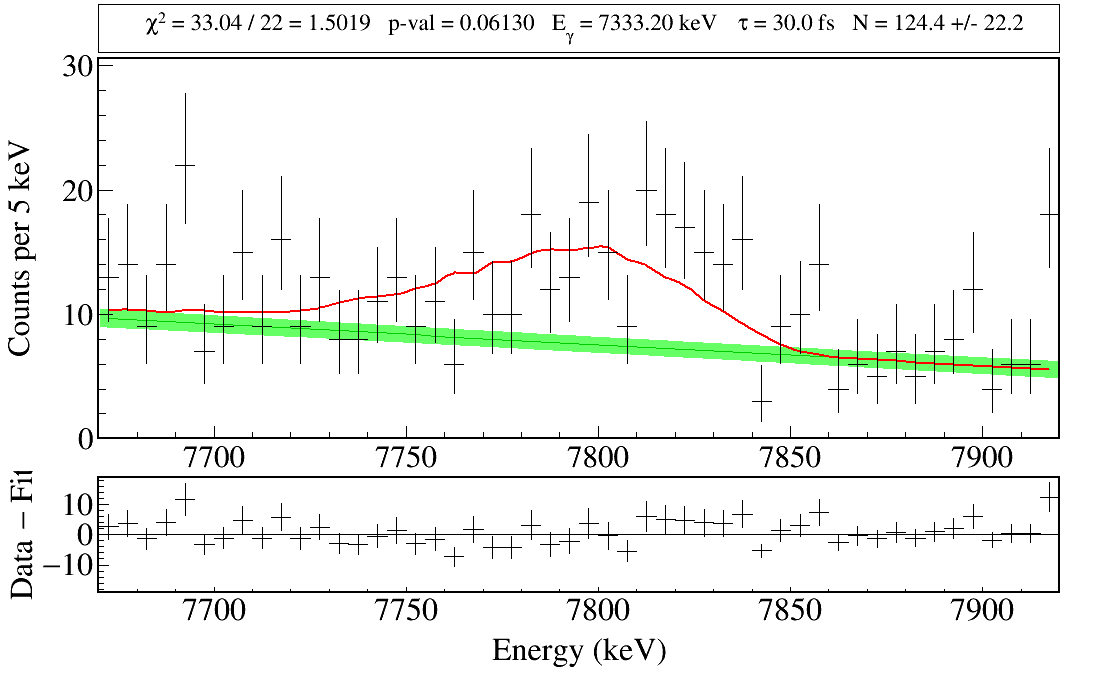 Isotropic α emission
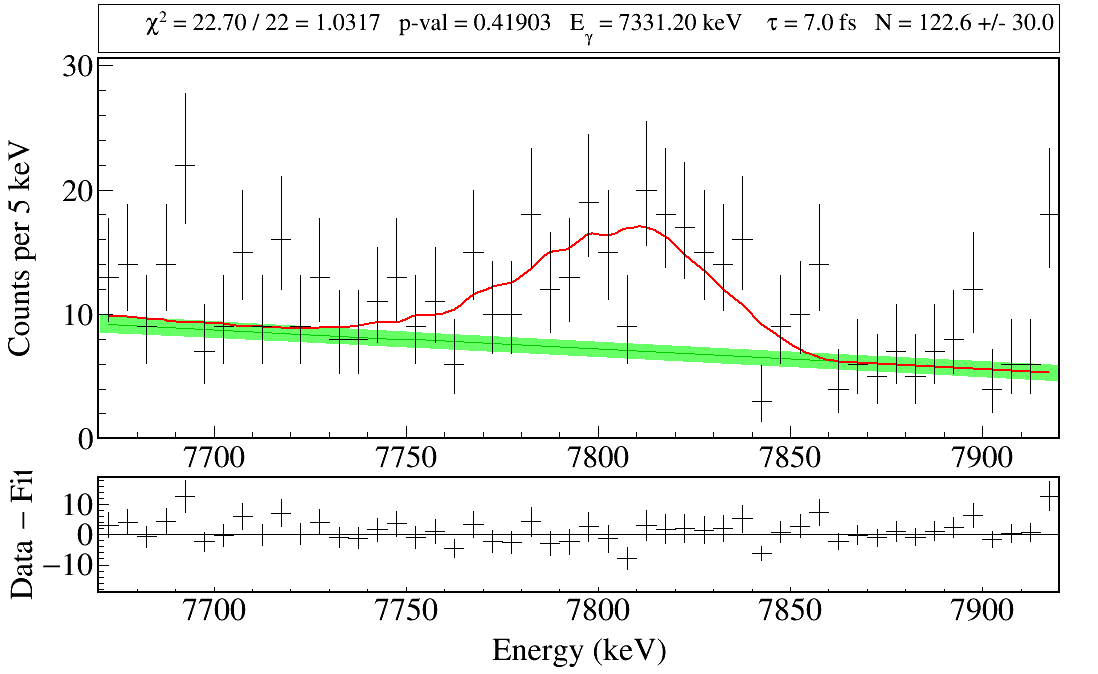 Isotropic α emission
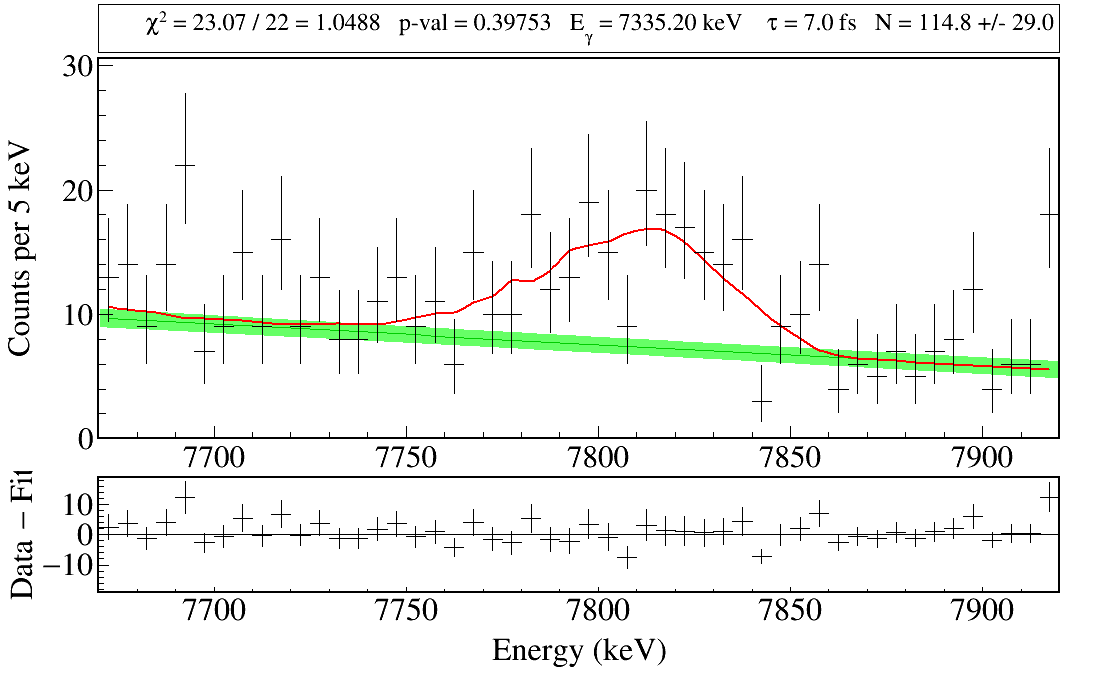 Isotropic α emission
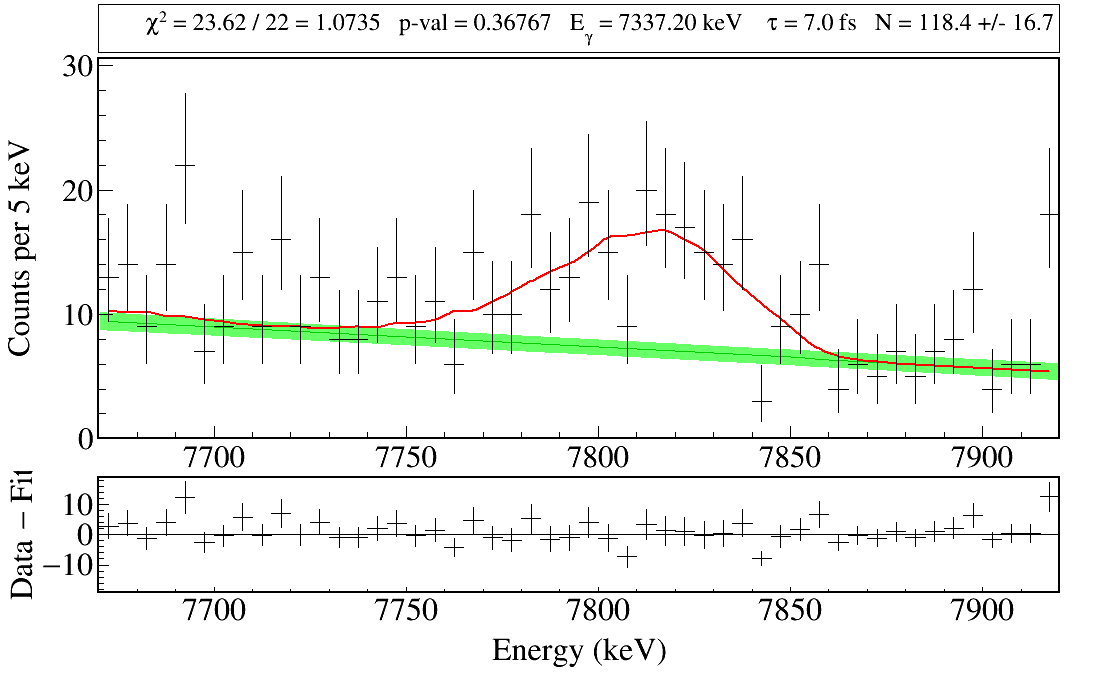 Isotropic α emission
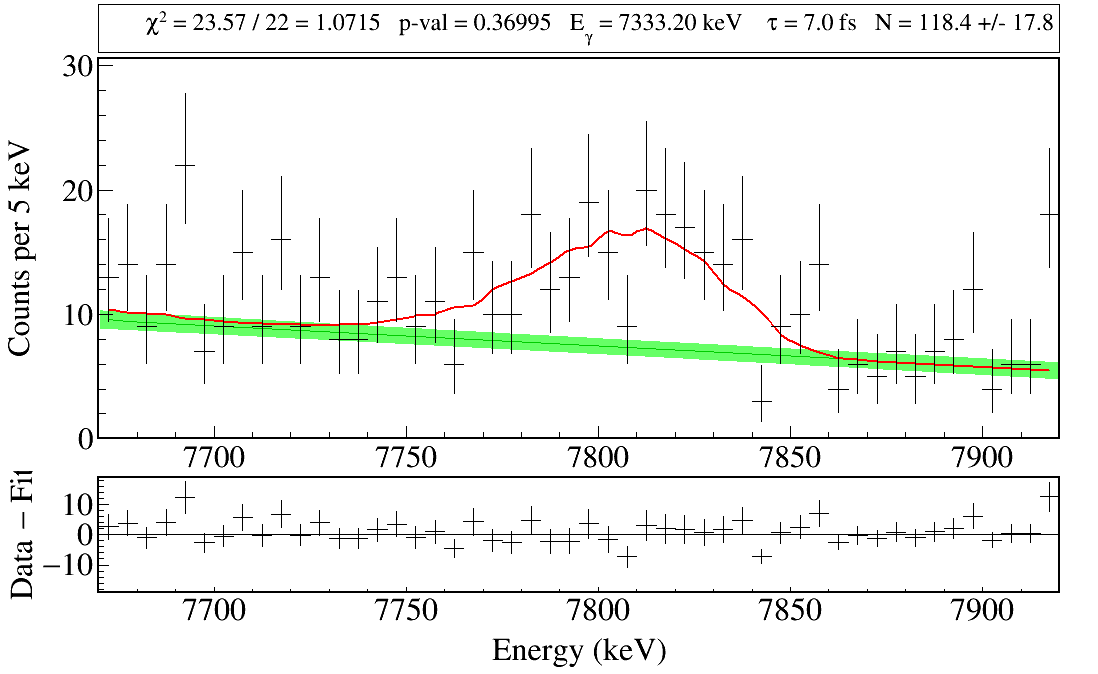 Anisotropic α emission
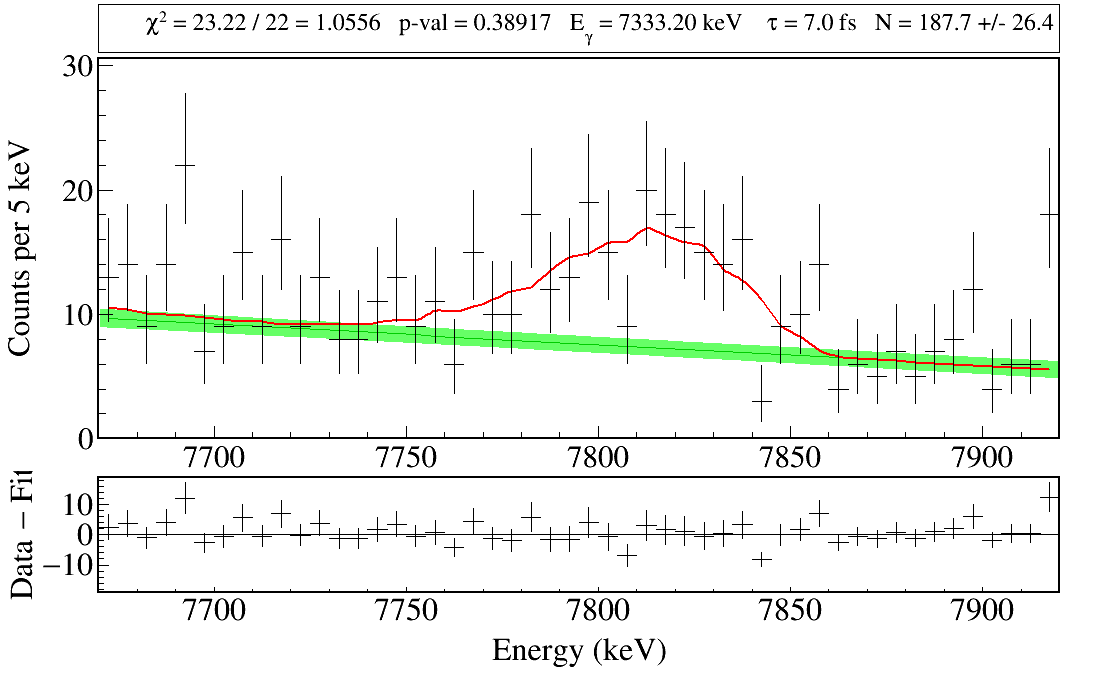 Larger α emission angle → lower α energy → higher recoil energy → larger Doppler shift
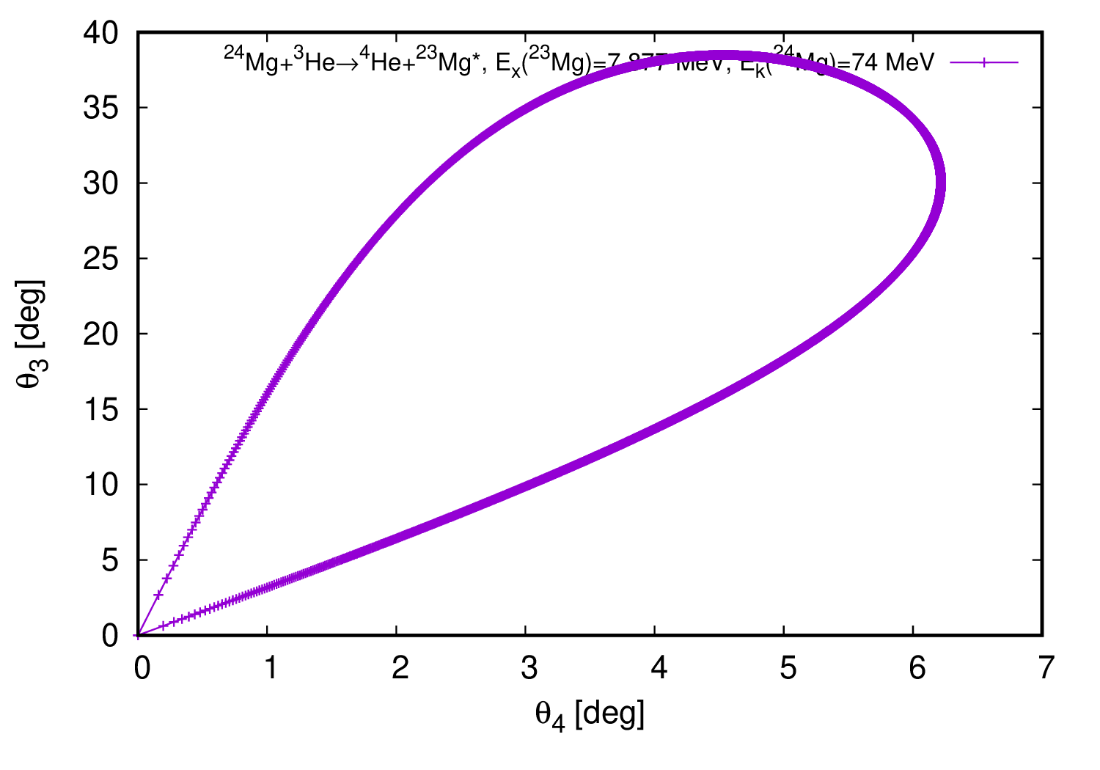 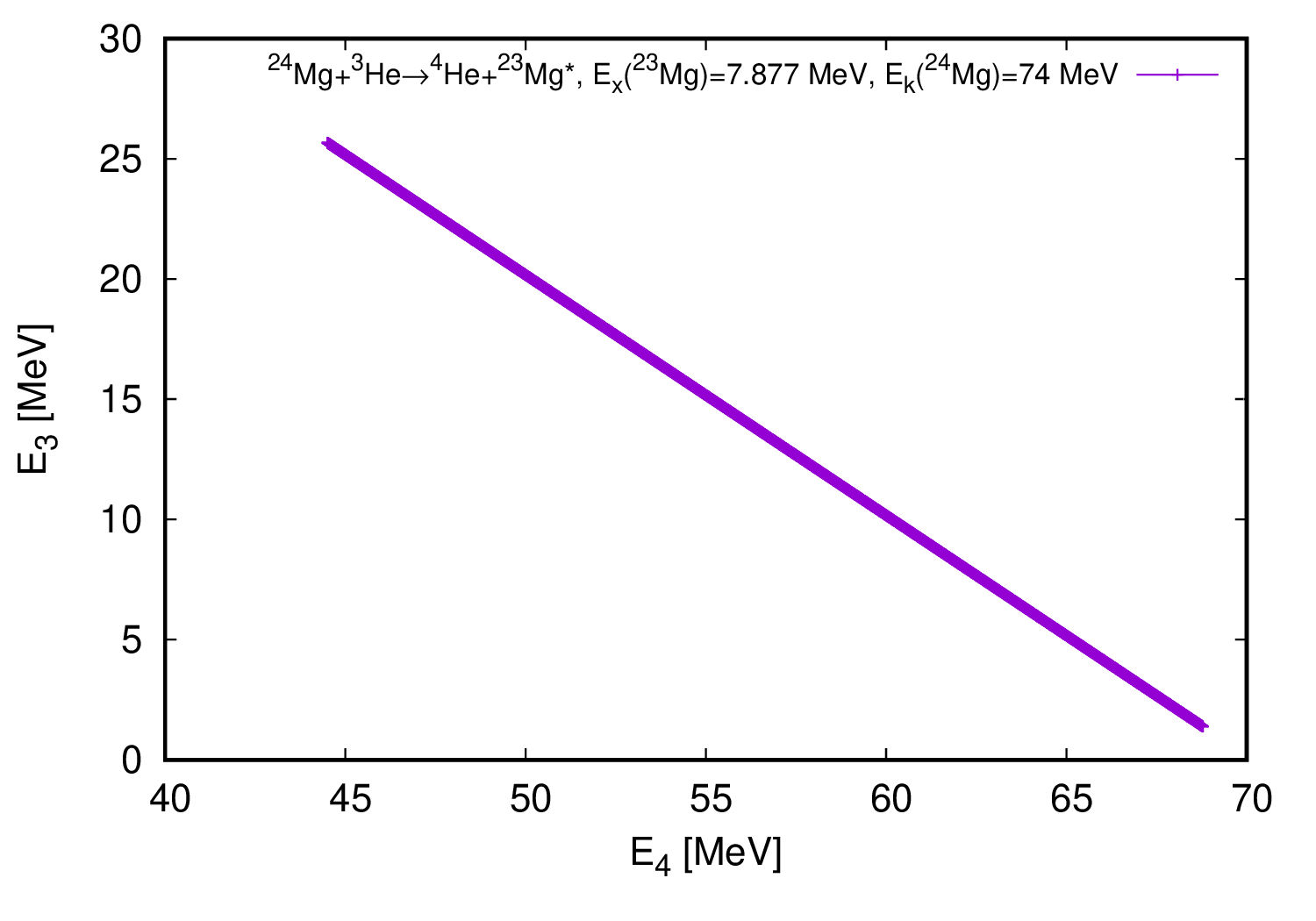 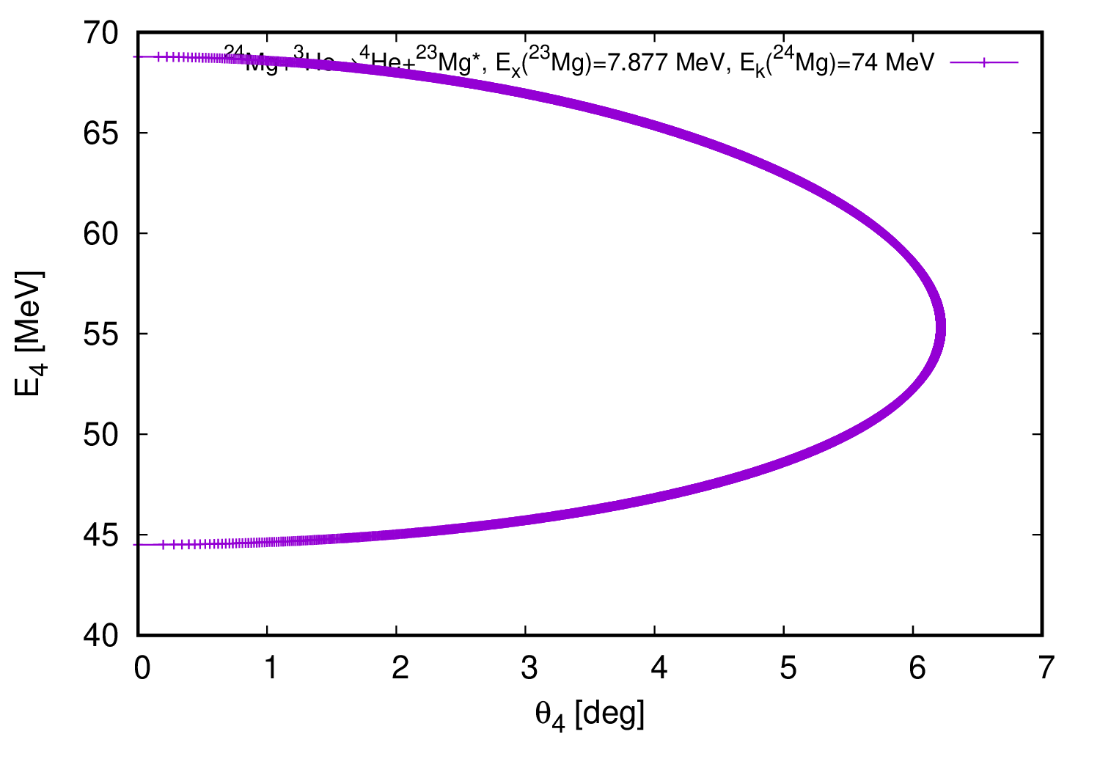 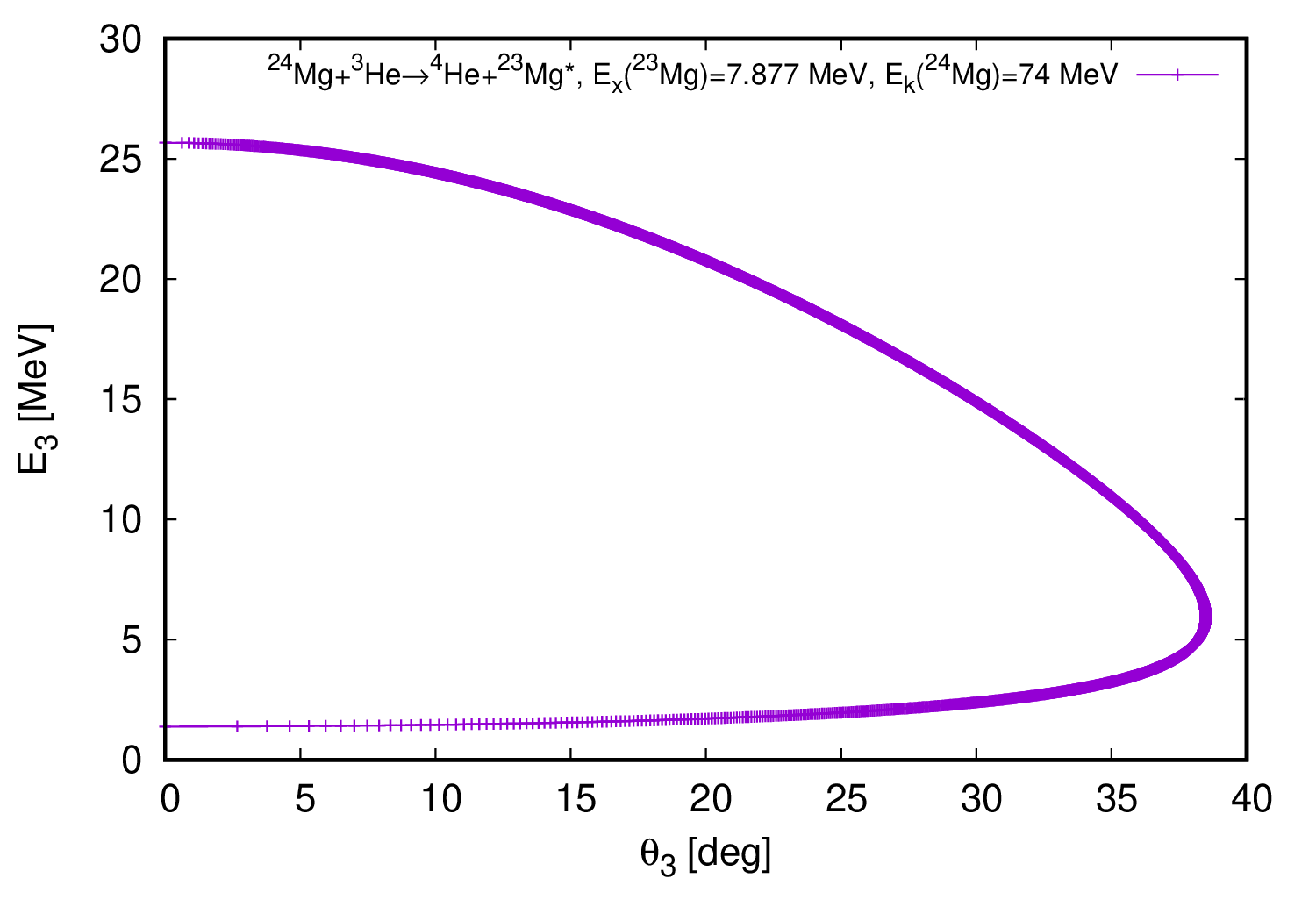 Larger α emission angle → lower α energy → higher recoil energy → larger Doppler shift
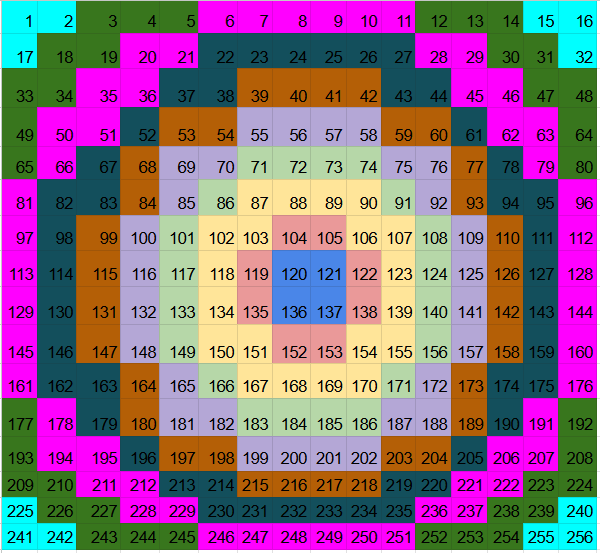 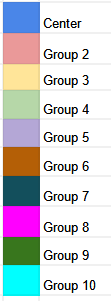 Ring Definition by Lexie
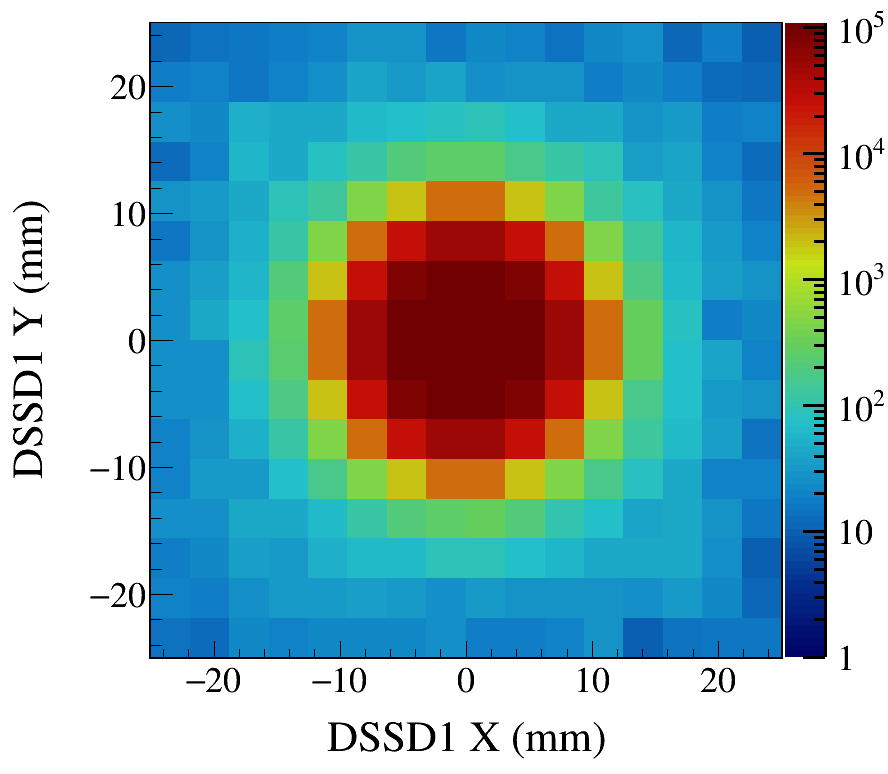 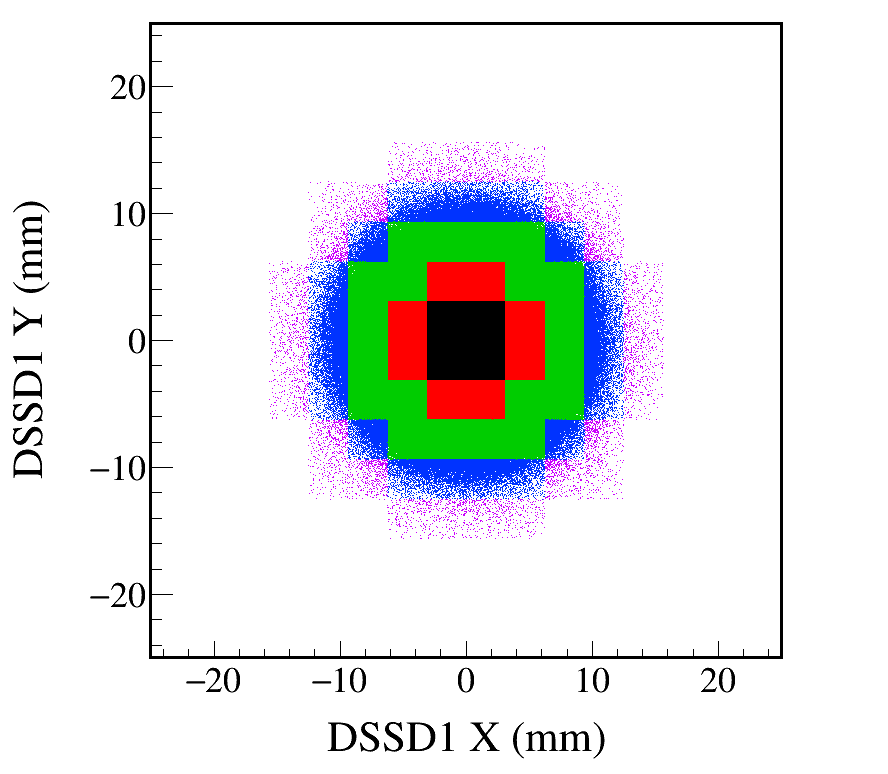 R1_ratio = 0.194871
R2_ratio = 0.351754
R3_ratio = 0.413421
R4_ratio = 0.0333036
R5_ratio = 0.00359599
No energy gates are applied.
Total number of events: 5,000,000
DSSD2e: 2,224,147
[Speaker Notes: tree_draw_alpha_count_ratios_DSL2.C
TFile* _file0 = TFile::Open("Mg23_Gamma7333_Eg7333.20_Tau7.0_SP1.00_AC0.0_all.root.");
TCanvas* canvaspeak = new TCanvas("canvaspeak", "canvaspeak", 890, 800);//
canvaspeak->cd();//
canvaspeak->SetTopMargin(0.03);
canvaspeak->SetRightMargin(0.12);
canvaspeak->SetLeftMargin(0.17);
canvaspeak->SetBottomMargin(0.15);
gStyle->SetFrameLineWidth(3);
canvaspeak->SetFrameLineWidth(3);
canvaspeak->SetLogz();

//TH2D* h2DSSD1xy = new TH2D("h2DSSD1xy", "h2DSSD1xy", 16, 75, 125, 16, 75, 125);
TH2D* h2DSSD1xy = new TH2D("h2DSSD1xy", "h2DSSD1xy", 1600, -25, 25, 1600, -25, 25);
TH1D* h1DSSD_total_e_Ring1 = new TH1D("h1DSSD_total_e_Ring1", "h1DSSD_total_e_Ring1", 6000, 0, 60000);
TH1D* h1DSSD_total_e_Ring2 = new TH1D("h1DSSD_total_e_Ring2", "h1DSSD_total_e_Ring2", 6000, 0, 60000);
TH1D* h1DSSD_total_e_Ring2_sub1 = new TH1D("h1DSSD_total_e_Ring2_sub1", "h1DSSD_total_e_Ring2_sub1", 6000, 0, 60000);
TH1D* h1DSSD_total_e_Ring2_sub2 = new TH1D("h1DSSD_total_e_Ring2_sub2", "h1DSSD_total_e_Ring2_sub2", 6000, 0, 60000);
TH1D* h1DSSD_total_e_Ring2_sub3 = new TH1D("h1DSSD_total_e_Ring2_sub3", "h1DSSD_total_e_Ring2_sub3", 6000, 0, 60000);
TH1D* h1DSSD_total_e_Ring2_sub4 = new TH1D("h1DSSD_total_e_Ring2_sub4", "h1DSSD_total_e_Ring2_sub4", 6000, 0, 60000);
TH1D* h1DSSD_total_e_Ring3 = new TH1D("h1DSSD_total_e_Ring3", "h1DSSD_total_e_Ring3", 6000, 0, 60000);
TH1D* h1DSSD_total_e_Ring3_sub1 = new TH1D("h1DSSD_total_e_Ring3_sub1", "h1DSSD_total_e_Ring3_sub1", 6000, 0, 60000);
TH1D* h1DSSD_total_e_Ring3_sub2 = new TH1D("h1DSSD_total_e_Ring3_sub2", "h1DSSD_total_e_Ring3_sub2", 6000, 0, 60000);
TH1D* h1DSSD_total_e_Ring3_sub3 = new TH1D("h1DSSD_total_e_Ring3_sub3", "h1DSSD_total_e_Ring3_sub3", 6000, 0, 60000);
TH1D* h1DSSD_total_e_Ring3_sub4 = new TH1D("h1DSSD_total_e_Ring3_sub4", "h1DSSD_total_e_Ring3_sub4", 6000, 0, 60000);
TH1D* h1DSSD_total_e_Ring3_sub5 = new TH1D("h1DSSD_total_e_Ring3_sub5", "h1DSSD_total_e_Ring3_sub5", 6000, 0, 60000);
TH1D* h1DSSD_total_e_Ring3_sub6 = new TH1D("h1DSSD_total_e_Ring3_sub6", "h1DSSD_total_e_Ring3_sub6", 6000, 0, 60000);
TH1D* h1DSSD_total_e_Ring3_sub7 = new TH1D("h1DSSD_total_e_Ring3_sub7", "h1DSSD_total_e_Ring3_sub7", 6000, 0, 60000);
TH1D* h1DSSD_total_e_Ring3_sub8 = new TH1D("h1DSSD_total_e_Ring3_sub8", "h1DSSD_total_e_Ring3_sub8", 6000, 0, 60000);
TH1D* h1DSSD_total_e_Ring4 = new TH1D("h1DSSD_total_e_Ring4", "h1DSSD_total_e_Ring4", 6000, 0, 60000);
TH1D* h1DSSD_total_e_Ring4_sub1 = new TH1D("h1DSSD_total_e_Ring4_sub1", "h1DSSD_total_e_Ring4_sub1", 6000, 0, 60000);
TH1D* h1DSSD_total_e_Ring4_sub2 = new TH1D("h1DSSD_total_e_Ring4_sub2", "h1DSSD_total_e_Ring4_sub2", 6000, 0, 60000);
TH1D* h1DSSD_total_e_Ring4_sub3 = new TH1D("h1DSSD_total_e_Ring4_sub3", "h1DSSD_total_e_Ring4_sub3", 6000, 0, 60000);
TH1D* h1DSSD_total_e_Ring4_sub4 = new TH1D("h1DSSD_total_e_Ring4_sub4", "h1DSSD_total_e_Ring4_sub4", 6000, 0, 60000);
TH1D* h1DSSD_total_e_Ring4_sub5 = new TH1D("h1DSSD_total_e_Ring4_sub5", "h1DSSD_total_e_Ring4_sub5", 6000, 0, 60000);
TH1D* h1DSSD_total_e_Ring4_sub6 = new TH1D("h1DSSD_total_e_Ring4_sub6", "h1DSSD_total_e_Ring4_sub6", 6000, 0, 60000);
TH1D* h1DSSD_total_e_Ring4_sub7 = new TH1D("h1DSSD_total_e_Ring4_sub7", "h1DSSD_total_e_Ring4_sub7", 6000, 0, 60000);
TH1D* h1DSSD_total_e_Ring4_sub8 = new TH1D("h1DSSD_total_e_Ring4_sub8", "h1DSSD_total_e_Ring4_sub8", 6000, 0, 60000);
TH1D* h1DSSD_total_e_Ring5 = new TH1D("h1DSSD_total_e_Ring5", "h1DSSD_total_e_Ring5", 6000, 0, 60000);

tree->Draw("DSSD1y-100:DSSD1x-100>>h2DSSD1xy", "DSSD1e+DSSD2e>100&&DSSD1e>100&&DSSD2e>100", "surf2");

tree->SetMarkerColor(1);
tree->Draw("DSSD1y-100:DSSD1x-100>>h2DSSD1xy", "DSSD1e+DSSD2e>100&&DSSD1e>100&&DSSD2e>100&&DSSD1x>96.875&&DSSD1x<103.125&&DSSD1y>96.875&&DSSD1y<103.125", "");
h1DSSD_total_e_Ring1->SetLineColor(1);
tree->Draw("DSSD1e+DSSD2e>>h1DSSD_total_e_Ring1", "DSSD1e+DSSD2e>100&&DSSD1e>100&&DSSD2e>100&&DSSD1x>96.875&&DSSD1x<103.125&&DSSD1y>96.875&&DSSD1y<103.125", "");

tree->SetMarkerColor(2);
tree->Draw("DSSD1y-100:DSSD1x-100", "DSSD1e+DSSD2e>100&&DSSD1e>100&&DSSD2e>100&&DSSD1x>96.875&&DSSD1x<103.125&&DSSD1y>103.125&&DSSD1y<106.25", "same");
tree->Draw("DSSD1y-100:DSSD1x-100", "DSSD1e+DSSD2e>100&&DSSD1e>100&&DSSD2e>100&&DSSD1x>96.875&&DSSD1x<103.125&&DSSD1y>93.75&&DSSD1y<96.875", "same");
tree->Draw("DSSD1y-100:DSSD1x-100", "DSSD1e+DSSD2e>100&&DSSD1e>100&&DSSD2e>100&&DSSD1x>103.125&&DSSD1x<106.25&&DSSD1y>96.875&&DSSD1y<103.125", "same");
tree->Draw("DSSD1y-100:DSSD1x-100", "DSSD1e+DSSD2e>100&&DSSD1e>100&&DSSD2e>100&&DSSD1x>93.75&&DSSD1x<96.875&&DSSD1y>96.875&&DSSD1y<103.125", "same");
tree->SetLineColor(2);
tree->Draw("DSSD1e+DSSD2e>>h1DSSD_total_e_Ring2_sub1", "DSSD1e+DSSD2e>100&&DSSD1e>100&&DSSD2e>100&&DSSD1x>96.875&&DSSD1x<103.125&&DSSD1y>103.125&&DSSD1y<106.25", "");
tree->Draw("DSSD1e+DSSD2e>>h1DSSD_total_e_Ring2_sub2", "DSSD1e+DSSD2e>100&&DSSD1e>100&&DSSD2e>100&&DSSD1x>96.875&&DSSD1x<103.125&&DSSD1y>93.75&&DSSD1y<96.875", "");
tree->Draw("DSSD1e+DSSD2e>>h1DSSD_total_e_Ring2_sub3", "DSSD1e+DSSD2e>100&&DSSD1e>100&&DSSD2e>100&&DSSD1x>103.125&&DSSD1x<106.25&&DSSD1y>96.875&&DSSD1y<103.125", "");
tree->Draw("DSSD1e+DSSD2e>>h1DSSD_total_e_Ring2_sub4", "DSSD1e+DSSD2e>100&&DSSD1e>100&&DSSD2e>100&&DSSD1x>93.75&&DSSD1x<96.875&&DSSD1y>96.875&&DSSD1y<103.125", "");
h1DSSD_total_e_Ring2->Add(h1DSSD_total_e_Ring2_sub1, h1DSSD_total_e_Ring2_sub2);
h1DSSD_total_e_Ring2->Add(h1DSSD_total_e_Ring2_sub3);
h1DSSD_total_e_Ring2->Add(h1DSSD_total_e_Ring2_sub4);
h1DSSD_total_e_Ring2->SetLineColor(2);

tree->SetMarkerColor(kGreen+1);
tree->Draw("DSSD1y-100:DSSD1x-100", "DSSD1e+DSSD2e>100&&DSSD1e>100&&DSSD2e>100&&DSSD1x>93.75&&DSSD1x<106.25&&DSSD1y>106.25&&DSSD1y<109.375", "same");
tree->Draw("DSSD1y-100:DSSD1x-100", "DSSD1e+DSSD2e>100&&DSSD1e>100&&DSSD2e>100&&DSSD1x>93.75&&DSSD1x<106.25&&DSSD1y>90.625&&DSSD1y<93.75", "same");
tree->Draw("DSSD1y-100:DSSD1x-100", "DSSD1e+DSSD2e>100&&DSSD1e>100&&DSSD2e>100&&DSSD1x>90.625&&DSSD1x<96.875&&DSSD1y>103.125&&DSSD1y<106.25", "same");
tree->Draw("DSSD1y-100:DSSD1x-100", "DSSD1e+DSSD2e>100&&DSSD1e>100&&DSSD2e>100&&DSSD1x>103.125&DSSD1x<109.375&&DSSD1y>103.125&&DSSD1y<106.25", "same");
tree->Draw("DSSD1y-100:DSSD1x-100", "DSSD1e+DSSD2e>100&&DSSD1e>100&&DSSD2e>100&&DSSD1x>90.625&&DSSD1x<93.75&&DSSD1y>96.875&&DSSD1y<103.125", "same");
tree->Draw("DSSD1y-100:DSSD1x-100", "DSSD1e+DSSD2e>100&&DSSD1e>100&&DSSD2e>100&&DSSD1x>106.25&&DSSD1x<109.375&&DSSD1y>96.875&&DSSD1y<103.125", "same");
tree->Draw("DSSD1y-100:DSSD1x-100", "DSSD1e+DSSD2e>100&&DSSD1e>100&&DSSD2e>100&&DSSD1x>90.625&&DSSD1x<96.875&&DSSD1y>93.75&&DSSD1y<96.875", "same");
tree->Draw("DSSD1y-100:DSSD1x-100", "DSSD1e+DSSD2e>100&&DSSD1e>100&&DSSD2e>100&&DSSD1x>103.125&&DSSD1x<109.375&&DSSD1y>93.75&&DSSD1y<96.875", "same");
tree->SetLineColor(kGreen+1);
tree->Draw("DSSD1e+DSSD2e>>h1DSSD_total_e_Ring3_sub1", "DSSD1e+DSSD2e>100&&DSSD1e>100&&DSSD2e>100&&DSSD1x>93.75&&DSSD1x<106.25&&DSSD1y>106.25&&DSSD1y<109.375", "");
tree->Draw("DSSD1e+DSSD2e>>h1DSSD_total_e_Ring3_sub2", "DSSD1e+DSSD2e>100&&DSSD1e>100&&DSSD2e>100&&DSSD1x>93.75&&DSSD1x<106.25&&DSSD1y>90.625&&DSSD1y<93.75", "");
tree->Draw("DSSD1e+DSSD2e>>h1DSSD_total_e_Ring3_sub3", "DSSD1e+DSSD2e>100&&DSSD1e>100&&DSSD2e>100&&DSSD1x>90.625&&DSSD1x<96.875&&DSSD1y>103.125&&DSSD1y<106.25", "");
tree->Draw("DSSD1e+DSSD2e>>h1DSSD_total_e_Ring3_sub4", "DSSD1e+DSSD2e>100&&DSSD1e>100&&DSSD2e>100&&DSSD1x>103.125&DSSD1x<109.375&&DSSD1y>103.125&&DSSD1y<106.25", "");
tree->Draw("DSSD1e+DSSD2e>>h1DSSD_total_e_Ring3_sub5", "DSSD1e+DSSD2e>100&&DSSD1e>100&&DSSD2e>100&&DSSD1x>90.625&&DSSD1x<93.75&&DSSD1y>96.875&&DSSD1y<103.125", "");
tree->Draw("DSSD1e+DSSD2e>>h1DSSD_total_e_Ring3_sub6", "DSSD1e+DSSD2e>100&&DSSD1e>100&&DSSD2e>100&&DSSD1x>106.25&&DSSD1x<109.375&&DSSD1y>96.875&&DSSD1y<103.125", "");
tree->Draw("DSSD1e+DSSD2e>>h1DSSD_total_e_Ring3_sub7", "DSSD1e+DSSD2e>100&&DSSD1e>100&&DSSD2e>100&&DSSD1x>90.625&&DSSD1x<96.875&&DSSD1y>93.75&&DSSD1y<96.875", "");
tree->Draw("DSSD1e+DSSD2e>>h1DSSD_total_e_Ring3_sub8", "DSSD1e+DSSD2e>100&&DSSD1e>100&&DSSD2e>100&&DSSD1x>103.125&&DSSD1x<109.375&&DSSD1y>93.75&&DSSD1y<96.875", "");
h1DSSD_total_e_Ring3->Add(h1DSSD_total_e_Ring3_sub1, h1DSSD_total_e_Ring3_sub2);
h1DSSD_total_e_Ring3->Add(h1DSSD_total_e_Ring3_sub3);
h1DSSD_total_e_Ring3->Add(h1DSSD_total_e_Ring3_sub4);
h1DSSD_total_e_Ring3->Add(h1DSSD_total_e_Ring3_sub5);
h1DSSD_total_e_Ring3->Add(h1DSSD_total_e_Ring3_sub6);
h1DSSD_total_e_Ring3->Add(h1DSSD_total_e_Ring3_sub7);
h1DSSD_total_e_Ring3->Add(h1DSSD_total_e_Ring3_sub8);
h1DSSD_total_e_Ring3->SetLineColor(kGreen+1);


tree->SetMarkerColor(kAzure);
tree->Draw("DSSD1y-100:DSSD1x-100", "DSSD1e+DSSD2e>100&&DSSD1e>100&&DSSD2e>100&&DSSD1x>93.75&&DSSD1x<106.25&&DSSD1y>109.375&&DSSD1y<112.5", "same");
tree->Draw("DSSD1y-100:DSSD1x-100", "DSSD1e+DSSD2e>100&&DSSD1e>100&&DSSD2e>100&&DSSD1x>93.75&&DSSD1x<106.25&&DSSD1y>87.5&&DSSD1y<90.625", "same");
tree->Draw("DSSD1y-100:DSSD1x-100", "DSSD1e+DSSD2e>100&&DSSD1e>100&&DSSD2e>100&&DSSD1x>90.625&&DSSD1x<93.75&&DSSD1y>106.25&&DSSD1y<109.375", "same");
tree->Draw("DSSD1y-100:DSSD1x-100", "DSSD1e+DSSD2e>100&&DSSD1e>100&&DSSD2e>100&&DSSD1x>106.25&DSSD1x<109.375&&DSSD1y>106.25&&DSSD1y<109.375", "same");
tree->Draw("DSSD1y-100:DSSD1x-100", "DSSD1e+DSSD2e>100&&DSSD1e>100&&DSSD2e>100&&DSSD1x>87.5&&DSSD1x<90.625&&DSSD1y>93.75&&DSSD1y<106.25", "same");
tree->Draw("DSSD1y-100:DSSD1x-100", "DSSD1e+DSSD2e>100&&DSSD1e>100&&DSSD2e>100&&DSSD1x>109.375&&DSSD1x<112.5&&DSSD1y>93.75&&DSSD1y<106.25", "same");
tree->Draw("DSSD1y-100:DSSD1x-100", "DSSD1e+DSSD2e>100&&DSSD1e>100&&DSSD2e>100&&DSSD1x>90.625&&DSSD1x<93.75&&DSSD1y>90.625&&DSSD1y<93.75", "same");
tree->Draw("DSSD1y-100:DSSD1x-100", "DSSD1e+DSSD2e>100&&DSSD1e>100&&DSSD2e>100&&DSSD1x>106.25&&DSSD1x<109.375&&DSSD1y>90.625&&DSSD1y<93.75", "same");
tree->SetLineColor(kAzure);
tree->Draw("DSSD1e+DSSD2e>>h1DSSD_total_e_Ring4_sub1", "DSSD1e+DSSD2e>100&&DSSD1e>100&&DSSD2e>100&&DSSD1x>93.75&&DSSD1x<106.25&&DSSD1y>109.375&&DSSD1y<112.5", "");
tree->Draw("DSSD1e+DSSD2e>>h1DSSD_total_e_Ring4_sub2", "DSSD1e+DSSD2e>100&&DSSD1e>100&&DSSD2e>100&&DSSD1x>93.75&&DSSD1x<106.25&&DSSD1y>87.5&&DSSD1y<90.625", "");
tree->Draw("DSSD1e+DSSD2e>>h1DSSD_total_e_Ring4_sub3", "DSSD1e+DSSD2e>100&&DSSD1e>100&&DSSD2e>100&&DSSD1x>90.625&&DSSD1x<93.75&&DSSD1y>106.25&&DSSD1y<109.375", "");
tree->Draw("DSSD1e+DSSD2e>>h1DSSD_total_e_Ring4_sub4", "DSSD1e+DSSD2e>100&&DSSD1e>100&&DSSD2e>100&&DSSD1x>106.25&&DSSD1x<109.375&&DSSD1y>106.25&&DSSD1y<109.375", "");
tree->Draw("DSSD1e+DSSD2e>>h1DSSD_total_e_Ring4_sub5", "DSSD1e+DSSD2e>100&&DSSD1e>100&&DSSD2e>100&&DSSD1x>87.5&&DSSD1x<90.625&&DSSD1y>93.75&&DSSD1y<106.25", "");
tree->Draw("DSSD1e+DSSD2e>>h1DSSD_total_e_Ring4_sub6", "DSSD1e+DSSD2e>100&&DSSD1e>100&&DSSD2e>100&&DSSD1x>109.375&&DSSD1x<112.5&&DSSD1y>93.75&&DSSD1y<106.25", "");
tree->Draw("DSSD1e+DSSD2e>>h1DSSD_total_e_Ring4_sub7", "DSSD1e+DSSD2e>100&&DSSD1e>100&&DSSD2e>100&&DSSD1x>90.625&&DSSD1x<93.75&&DSSD1y>90.625&&DSSD1y<93.75", "");
tree->Draw("DSSD1e+DSSD2e>>h1DSSD_total_e_Ring4_sub8", "DSSD1e+DSSD2e>100&&DSSD1e>100&&DSSD2e>100&&DSSD1x>106.25&&DSSD1x<109.375&&DSSD1y>90.625&&DSSD1y<93.75", "");
h1DSSD_total_e_Ring4->Add(h1DSSD_total_e_Ring4_sub1, h1DSSD_total_e_Ring4_sub2);
h1DSSD_total_e_Ring4->Add(h1DSSD_total_e_Ring4_sub3);
h1DSSD_total_e_Ring4->Add(h1DSSD_total_e_Ring4_sub4);
h1DSSD_total_e_Ring4->Add(h1DSSD_total_e_Ring4_sub5);
h1DSSD_total_e_Ring4->Add(h1DSSD_total_e_Ring4_sub6);
h1DSSD_total_e_Ring4->Add(h1DSSD_total_e_Ring4_sub7);
h1DSSD_total_e_Ring4->Add(h1DSSD_total_e_Ring4_sub8);
h1DSSD_total_e_Ring4->SetLineColor(kAzure);


tree->SetMarkerColor(kViolet);
tree->Draw("DSSD1y-100:DSSD1x-100", "DSSD1e+DSSD2e>100&&DSSD1e>100&&DSSD2e>100&&DSSD1x>93.75&&DSSD1x<106.25&&DSSD1y>112.5&&DSSD1y<115.625", "same");
tree->Draw("DSSD1y-100:DSSD1x-100", "DSSD1e+DSSD2e>100&&DSSD1e>100&&DSSD2e>100&&DSSD1x>93.75&&DSSD1x<106.25&&DSSD1y>84.375&&DSSD1y<87.5", "same");
tree->Draw("DSSD1y-100:DSSD1x-100", "DSSD1e+DSSD2e>100&&DSSD1e>100&&DSSD2e>100&&DSSD1x>87.5&&DSSD1x<93.75&&DSSD1y>109.375&&DSSD1y<112.5", "same");
tree->Draw("DSSD1y-100:DSSD1x-100", "DSSD1e+DSSD2e>100&&DSSD1e>100&&DSSD2e>100&&DSSD1x>106.25&DSSD1x<112.5&&DSSD1y>109.375&&DSSD1y<112.5", "same");
tree->Draw("DSSD1y-100:DSSD1x-100", "DSSD1e+DSSD2e>100&&DSSD1e>100&&DSSD2e>100&&DSSD1x>87.5&&DSSD1x<90.625&&DSSD1y>106.25&&DSSD1y<109.375", "same");
tree->Draw("DSSD1y-100:DSSD1x-100", "DSSD1e+DSSD2e>100&&DSSD1e>100&&DSSD2e>100&&DSSD1x>109.375&&DSSD1x<112.5&&DSSD1y>106.25&&DSSD1y<109.375", "same");
tree->Draw("DSSD1y-100:DSSD1x-100", "DSSD1e+DSSD2e>100&&DSSD1e>100&&DSSD2e>100&&DSSD1x>84.375&&DSSD1x<87.5&&DSSD1y>93.75&&DSSD1y<106.25", "same");
tree->Draw("DSSD1y-100:DSSD1x-100", "DSSD1e+DSSD2e>100&&DSSD1e>100&&DSSD2e>100&&DSSD1x>112.5&&DSSD1x<115.625&&DSSD1y>93.75&&DSSD1y<106.25", "same");
tree->Draw("DSSD1y-100:DSSD1x-100", "DSSD1e+DSSD2e>100&&DSSD1e>100&&DSSD2e>100&&DSSD1x>87.5&&DSSD1x<90.625&&DSSD1y>90.625&&DSSD1y<93.75", "same");
tree->Draw("DSSD1y-100:DSSD1x-100", "DSSD1e+DSSD2e>100&&DSSD1e>100&&DSSD2e>100&&DSSD1x>109.375&&DSSD1x<112.5&&DSSD1y>90.625&&DSSD1y<93.75", "same");
tree->Draw("DSSD1y-100:DSSD1x-100", "DSSD1e+DSSD2e>100&&DSSD1e>100&&DSSD2e>100&&DSSD1x>87.5&&DSSD1x<93.75&&DSSD1y>87.5&&DSSD1y<90.625", "same");
tree->Draw("DSSD1y-100:DSSD1x-100", "DSSD1e+DSSD2e>100&&DSSD1e>100&&DSSD2e>100&&DSSD1x>106.25&&DSSD1x<112.5&&DSSD1y>87.5&&DSSD1y<90.625", "same");

h2DSSD1xy->SetStats(0);
h2DSSD1xy->SetTitle("");
h2DSSD1xy->GetXaxis()->SetTitle("DSSD1 X (mm)");
h2DSSD1xy->GetYaxis()->SetTitle("DSSD1 Y (mm)");
h2DSSD1xy->GetXaxis()->CenterTitle();
h2DSSD1xy->GetYaxis()->CenterTitle();
h2DSSD1xy->GetXaxis()->SetLabelFont(132);
h2DSSD1xy->GetYaxis()->SetLabelFont(132);
h2DSSD1xy->GetXaxis()->SetLabelSize(0.05);
h2DSSD1xy->GetYaxis()->SetLabelSize(0.05);
h2DSSD1xy->GetXaxis()->SetTitleFont(132);
h2DSSD1xy->GetYaxis()->SetTitleFont(132);
h2DSSD1xy->GetXaxis()->SetTitleOffset(1.1);
h2DSSD1xy->GetYaxis()->SetTitleOffset(1.4);
h2DSSD1xy->GetXaxis()->SetTitleSize(0.06);
h2DSSD1xy->GetYaxis()->SetTitleSize(0.06);
h2DSSD1xy->GetXaxis()->SetNdivisions(505);
h2DSSD1xy->GetYaxis()->SetNdivisions(505);
h2DSSD1xy->GetXaxis()->SetRangeUser(-25, 25);
h2DSSD1xy->GetYaxis()->SetRangeUser(-25, 25);
h2DSSD1xy->SetMinimum(1);
//h2DSSD1xy->SetMaximum(100);
h2DSSD1xy->SetContour(99);
TPaletteAxis* palette = (TPaletteAxis*)h2DSSD1xy->GetListOfFunctions()->FindObject("palette");
gStyle->SetPalette(kRainbow);
palette->SetTitleFont(132);
palette->SetTitleSize(0.05);
palette->SetLabelFont(132);
palette->SetLabelSize(0.05);
palette->SetLineWidth(3);
canvaspeak->SaveAs("F:/out/G4_rootfiles_with_tree_Eg7333/DSL2_Fig_alpha_counts_rings.png");

h1DSSD_total_e_Ring1->Draw();
h1DSSD_total_e_Ring2->Draw("same");
h1DSSD_total_e_Ring3->Draw("same");
h1DSSD_total_e_Ring4->Draw("same");
h1DSSD_total_e_Ring1->SetStats(0);
h1DSSD_total_e_Ring1->SetTitle("");
h1DSSD_total_e_Ring1->GetXaxis()->SetTitle("DSSD1e+DSSD2e (keV)");
h1DSSD_total_e_Ring1->GetYaxis()->SetTitle("Counts per 10 keV");
h1DSSD_total_e_Ring1->GetXaxis()->CenterTitle();
h1DSSD_total_e_Ring1->GetYaxis()->CenterTitle();
h1DSSD_total_e_Ring1->GetXaxis()->SetLabelFont(132);
h1DSSD_total_e_Ring1->GetYaxis()->SetLabelFont(132);
h1DSSD_total_e_Ring1->GetXaxis()->SetLabelSize(0.05);
h1DSSD_total_e_Ring1->GetYaxis()->SetLabelSize(0.05);
h1DSSD_total_e_Ring1->GetXaxis()->SetTitleFont(132);
h1DSSD_total_e_Ring1->GetYaxis()->SetTitleFont(132);
h1DSSD_total_e_Ring1->GetXaxis()->SetTitleOffset(1.1);
h1DSSD_total_e_Ring1->GetYaxis()->SetTitleOffset(1.4);
h1DSSD_total_e_Ring1->GetXaxis()->SetTitleSize(0.06);
h1DSSD_total_e_Ring1->GetYaxis()->SetTitleSize(0.06);
h1DSSD_total_e_Ring1->GetXaxis()->SetNdivisions(505);
h1DSSD_total_e_Ring1->GetYaxis()->SetNdivisions(505);
h1DSSD_total_e_Ring1->GetYaxis()->SetTickLength(0.02);

double R1, R2, R3, R4, R5, R_total;
double Ea_min = 5000, Ea_max = 25000;

Ea_min = 17900; Ea_max = 20800;
R1 = tree->GetEntries(Form("DSSD1e+DSSD2e>%f&&DSSD1e+DSSD2e<%f&&DSSD1e>100&&DSSD2e>100&&DSSD1x>96.875&&DSSD1x<103.125&&DSSD1y>96.875&&DSSD1y<103.125", Ea_min, Ea_max));

Ea_min = 7000; Ea_max = 19200;
R2 = tree->GetEntries(Form("DSSD1e+DSSD2e>%f&&DSSD1e+DSSD2e<%f&&DSSD1e>100&&DSSD2e>100&&DSSD1x>96.875&&DSSD1x<103.125&&DSSD1y>103.125&&DSSD1y<106.25", Ea_min, Ea_max));
R2 += tree->GetEntries(Form("DSSD1e+DSSD2e>%f&&DSSD1e+DSSD2e<%f&&DSSD1e>100&&DSSD2e>100&&DSSD1x>96.875&&DSSD1x<103.125&&DSSD1y>93.75&&DSSD1y<96.875", Ea_min, Ea_max));
R2 += tree->GetEntries(Form("DSSD1e+DSSD2e>%f&&DSSD1e+DSSD2e<%f&&DSSD1e>100&&DSSD2e>100&&DSSD1x>103.125&&DSSD1x<106.25&&DSSD1y>96.875&&DSSD1y<103.125", Ea_min, Ea_max));
R2 += tree->GetEntries(Form("DSSD1e+DSSD2e>%f&&DSSD1e+DSSD2e<%f&&DSSD1e>100&&DSSD2e>100&&DSSD1x>93.75&&DSSD1x<96.875&&DSSD1y>96.875&&DSSD1y<103.125", Ea_min, Ea_max));

Ea_min = 4000; Ea_max = 15170;
R3 = tree->GetEntries(Form("DSSD1e+DSSD2e>%f&&DSSD1e+DSSD2e<%f&&DSSD1e>100&&DSSD2e>100&&DSSD1x>93.75&&DSSD1x<106.25&&DSSD1y>106.25&&DSSD1y<109.375", Ea_min, Ea_max));
R3 += tree->GetEntries(Form("DSSD1e+DSSD2e>%f&&DSSD1e+DSSD2e<%f&&DSSD1e>100&&DSSD2e>100&&DSSD1x>93.75&&DSSD1x<106.25&&DSSD1y>90.625&&DSSD1y<93.75", Ea_min, Ea_max));
R3 += tree->GetEntries(Form("DSSD1e+DSSD2e>%f&&DSSD1e+DSSD2e<%f&&DSSD1e>100&&DSSD2e>100&&DSSD1x>90.625&&DSSD1x<96.875&&DSSD1y>103.125&&DSSD1y<106.25", Ea_min, Ea_max));
R3 += tree->GetEntries(Form("DSSD1e+DSSD2e>%f&&DSSD1e+DSSD2e<%f&&DSSD1e>100&&DSSD2e>100&&DSSD1x>103.125&DSSD1x<109.375&&DSSD1y>103.125&&DSSD1y<106.25", Ea_min, Ea_max));
R3 += tree->GetEntries(Form("DSSD1e+DSSD2e>%f&&DSSD1e+DSSD2e<%f&&DSSD1e>100&&DSSD2e>100&&DSSD1x>90.625&&DSSD1x<93.75&&DSSD1y>96.875&&DSSD1y<103.125", Ea_min, Ea_max));
R3 += tree->GetEntries(Form("DSSD1e+DSSD2e>%f&&DSSD1e+DSSD2e<%f&&DSSD1e>100&&DSSD2e>100&&DSSD1x>106.25&&DSSD1x<109.375&&DSSD1y>96.875&&DSSD1y<103.125", Ea_min, Ea_max));
R3 += tree->GetEntries(Form("DSSD1e+DSSD2e>%f&&DSSD1e+DSSD2e<%f&&DSSD1e>100&&DSSD2e>100&&DSSD1x>90.625&&DSSD1x<96.875&&DSSD1y>93.75&&DSSD1y<96.875", Ea_min, Ea_max));
R3 += tree->GetEntries(Form("DSSD1e+DSSD2e>%f&&DSSD1e+DSSD2e<%f&&DSSD1e>100&&DSSD2e>100&&DSSD1x>103.125&&DSSD1x<109.375&&DSSD1y>93.75&&DSSD1y<96.875", Ea_min, Ea_max));

Ea_min = 2510; Ea_max = 10220;
R4 = tree->GetEntries(Form("DSSD1e+DSSD2e>%f&&DSSD1e+DSSD2e<%f&&DSSD1e>100&&DSSD2e>100&&DSSD1x>93.75&&DSSD1x<106.25&&DSSD1y>109.375&&DSSD1y<112.5", Ea_min, Ea_max));
R4 += tree->GetEntries(Form("DSSD1e+DSSD2e>%f&&DSSD1e+DSSD2e<%f&&DSSD1e>100&&DSSD2e>100&&DSSD1x>93.75&&DSSD1x<106.25&&DSSD1y>87.5&&DSSD1y<90.625", Ea_min, Ea_max));
R4 += tree->GetEntries(Form("DSSD1e+DSSD2e>%f&&DSSD1e+DSSD2e<%f&&DSSD1e>100&&DSSD2e>100&&DSSD1x>90.625&&DSSD1x<93.75&&DSSD1y>106.25&&DSSD1y<109.375", Ea_min, Ea_max));
R4 += tree->GetEntries(Form("DSSD1e+DSSD2e>%f&&DSSD1e+DSSD2e<%f&&DSSD1e>100&&DSSD2e>100&&DSSD1x>106.25&DSSD1x<109.375&&DSSD1y>106.25&&DSSD1y<109.375", Ea_min, Ea_max));
R4 += tree->GetEntries(Form("DSSD1e+DSSD2e>%f&&DSSD1e+DSSD2e<%f&&DSSD1e>100&&DSSD2e>100&&DSSD1x>87.5&&DSSD1x<90.625&&DSSD1y>93.75&&DSSD1y<106.25", Ea_min, Ea_max));
R4 += tree->GetEntries(Form("DSSD1e+DSSD2e>%f&&DSSD1e+DSSD2e<%f&&DSSD1e>100&&DSSD2e>100&&DSSD1x>109.375&&DSSD1x<112.5&&DSSD1y>93.75&&DSSD1y<106.25", Ea_min, Ea_max));
R4 += tree->GetEntries(Form("DSSD1e+DSSD2e>%f&&DSSD1e+DSSD2e<%f&&DSSD1e>100&&DSSD2e>100&&DSSD1x>90.625&&DSSD1x<93.75&&DSSD1y>90.625&&DSSD1y<93.75", Ea_min, Ea_max));
R4 += tree->GetEntries(Form("DSSD1e+DSSD2e>%f&&DSSD1e+DSSD2e<%f&&DSSD1e>100&&DSSD2e>100&&DSSD1x>106.25&&DSSD1x<109.375&&DSSD1y>90.625&&DSSD1y<93.75", Ea_min, Ea_max));

R5 = tree->GetEntries(Form("DSSD1e+DSSD2e>%f&&DSSD1e+DSSD2e<%f&&DSSD1e>100&&DSSD2e>100&&DSSD1x>93.75&&DSSD1x<106.25&&DSSD1y>112.5&&DSSD1y<115.625", Ea_min, Ea_max));
R5 += tree->GetEntries(Form("DSSD1e+DSSD2e>%f&&DSSD1e+DSSD2e<%f&&DSSD1e>100&&DSSD2e>100&&DSSD1x>93.75&&DSSD1x<106.25&&DSSD1y>84.375&&DSSD1y<87.5", Ea_min, Ea_max));
R5 += tree->GetEntries(Form("DSSD1e+DSSD2e>%f&&DSSD1e+DSSD2e<%f&&DSSD1e>100&&DSSD2e>100&&DSSD1x>87.5&&DSSD1x<93.75&&DSSD1y>109.375&&DSSD1y<112.5", Ea_min, Ea_max));
R5 += tree->GetEntries(Form("DSSD1e+DSSD2e>%f&&DSSD1e+DSSD2e<%f&&DSSD1e>100&&DSSD2e>100&&DSSD1x>106.25&DSSD1x<112.5&&DSSD1y>109.375&&DSSD1y<112.5", Ea_min, Ea_max));
R5 += tree->GetEntries(Form("DSSD1e+DSSD2e>%f&&DSSD1e+DSSD2e<%f&&DSSD1e>100&&DSSD2e>100&&DSSD1x>87.5&&DSSD1x<90.625&&DSSD1y>106.25&&DSSD1y<109.375", Ea_min, Ea_max));
R5 += tree->GetEntries(Form("DSSD1e+DSSD2e>%f&&DSSD1e+DSSD2e<%f&&DSSD1e>100&&DSSD2e>100&&DSSD1x>109.375&&DSSD1x<112.5&&DSSD1y>106.25&&DSSD1y<109.375", Ea_min, Ea_max));
R5 += tree->GetEntries(Form("DSSD1e+DSSD2e>%f&&DSSD1e+DSSD2e<%f&&DSSD1e>100&&DSSD2e>100&&DSSD1x>84.375&&DSSD1x<87.5&&DSSD1y>93.75&&DSSD1y<106.25", Ea_min, Ea_max));
R5 += tree->GetEntries(Form("DSSD1e+DSSD2e>%f&&DSSD1e+DSSD2e<%f&&DSSD1e>100&&DSSD2e>100&&DSSD1x>112.5&&DSSD1x<115.625&&DSSD1y>93.75&&DSSD1y<106.25", Ea_min, Ea_max));
R5 += tree->GetEntries(Form("DSSD1e+DSSD2e>%f&&DSSD1e+DSSD2e<%f&&DSSD1e>100&&DSSD2e>100&&DSSD1x>87.5&&DSSD1x<90.625&&DSSD1y>90.625&&DSSD1y<93.75", Ea_min, Ea_max));
R5 += tree->GetEntries(Form("DSSD1e+DSSD2e>%f&&DSSD1e+DSSD2e<%f&&DSSD1e>100&&DSSD2e>100&&DSSD1x>109.375&&DSSD1x<112.5&&DSSD1y>90.625&&DSSD1y<93.75", Ea_min, Ea_max));
R5 += tree->GetEntries(Form("DSSD1e+DSSD2e>%f&&DSSD1e+DSSD2e<%f&&DSSD1e>100&&DSSD2e>100&&DSSD1x>87.5&&DSSD1x<93.75&&DSSD1y>87.5&&DSSD1y<90.625", Ea_min, Ea_max));
R5 += tree->GetEntries(Form("DSSD1e+DSSD2e>%f&&DSSD1e+DSSD2e<%f&&DSSD1e>100&&DSSD2e>100&&DSSD1x>106.25&&DSSD1x<112.5&&DSSD1y>87.5&&DSSD1y<90.625", Ea_min, Ea_max));

R_total = tree->GetEntries("DSSD1e+DSSD2e>100&&DSSD1e>100&&DSSD2e>100");

cout << "R1 = " << R1 << endl;
cout << "R2 = " << R2 << endl;
cout << "R3 = " << R3 << endl;
cout << "R4 = " << R4 << endl;
cout << "R5 = " << R5 << endl;
cout << "R_total = " << R_total << endl;

double R1_ratio, R2_ratio, R3_ratio, R4_ratio, R5_ratio;
R1_ratio = R1 / R_total;
R2_ratio = R2 / R_total;
R3_ratio = R3 / R_total;
R4_ratio = R4 / R_total;
R5_ratio = R5 / R_total;

cout << "R1_ratio = " << R1_ratio << endl;
cout << "R2_ratio = " << R2_ratio << endl;
cout << "R3_ratio = " << R3_ratio << endl;
cout << "R4_ratio = " << R4_ratio << endl;
cout << "R5_ratio = " << R5_ratio << endl;]
0.194871
0.351754
0.413421
0.0333036
0.00359599
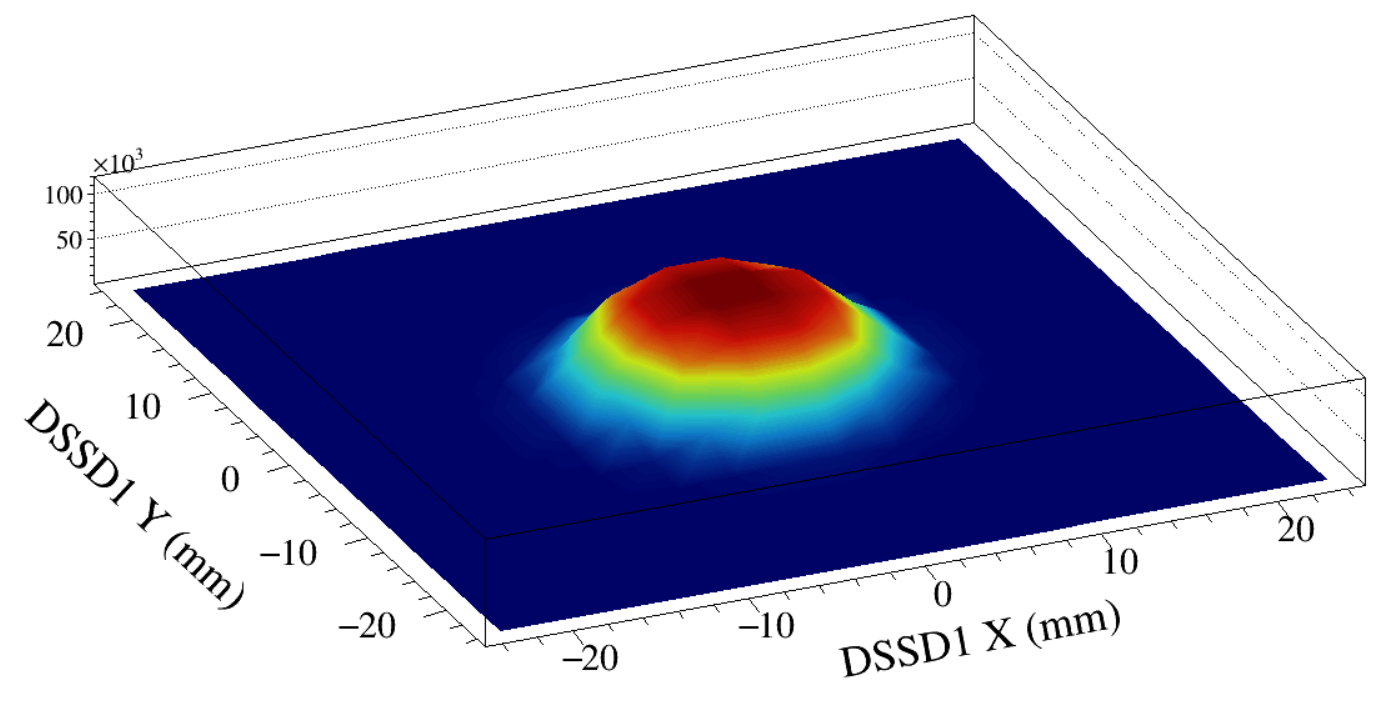 [Speaker Notes: R1_ratio = 0.194871
R2_ratio = 0.351754
R3_ratio = 0.413421
R4_ratio = 0.0333036
R5_ratio = 0.00359599]
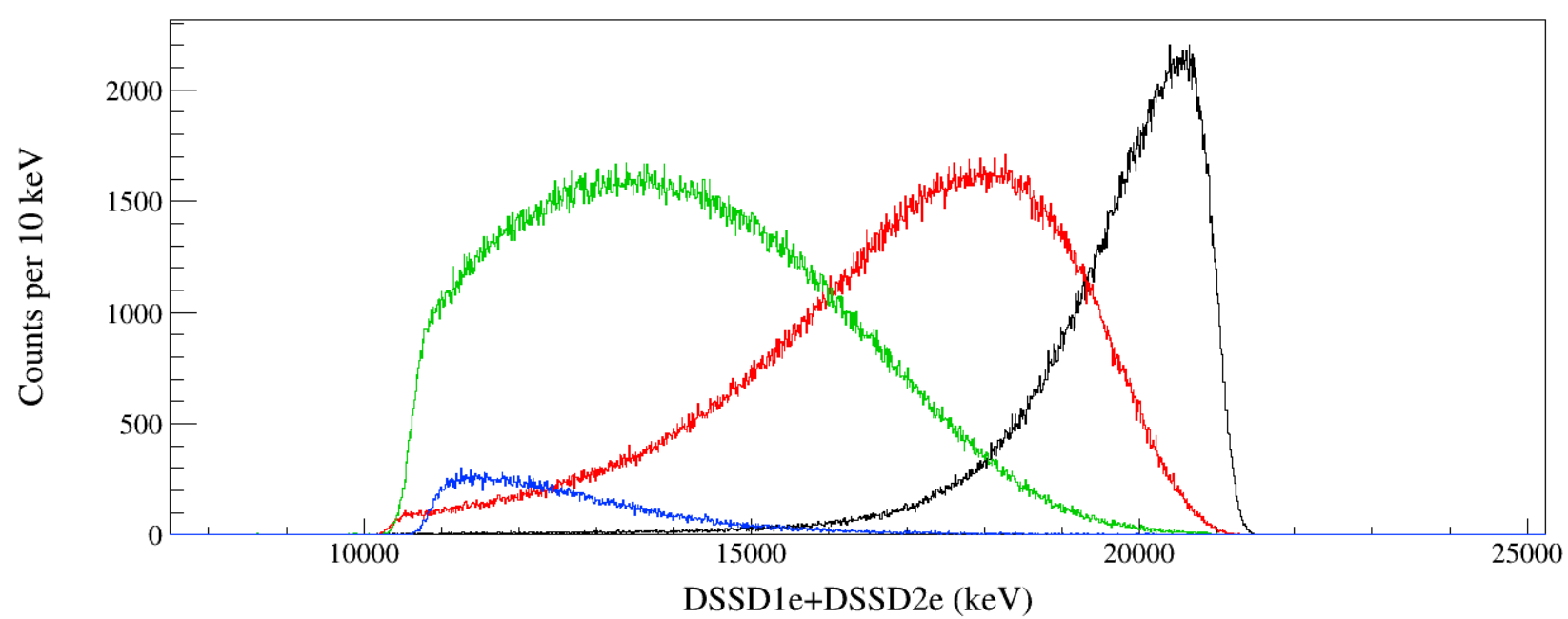 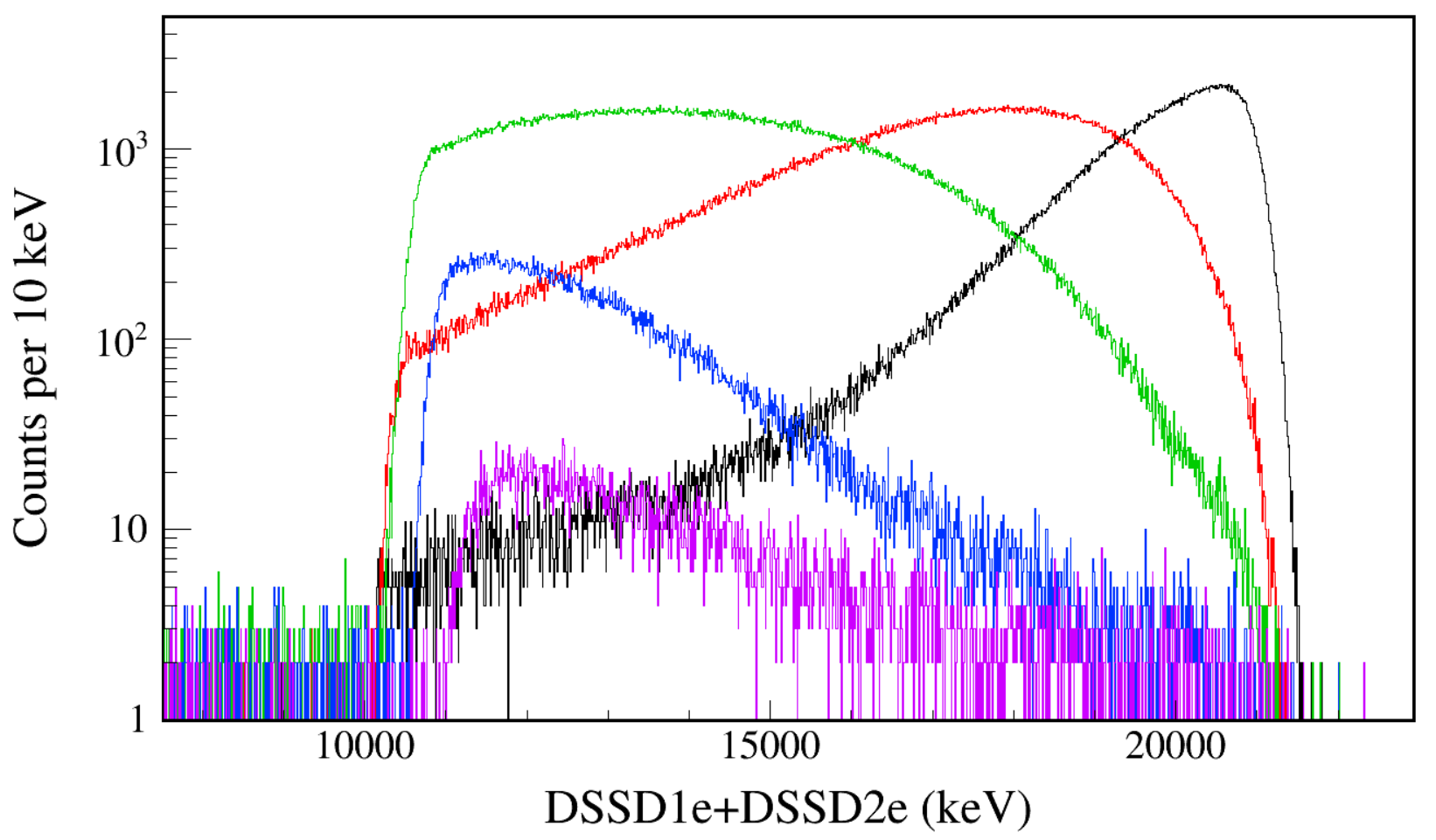 Ring1
Ring2
Ring3
Ring4
Ring1
Ring2
Ring3
Ring4
Ring5
[Speaker Notes: C:\Si24\root_scripts\tree_draw_alpha_count_ratios_DSL2.C]
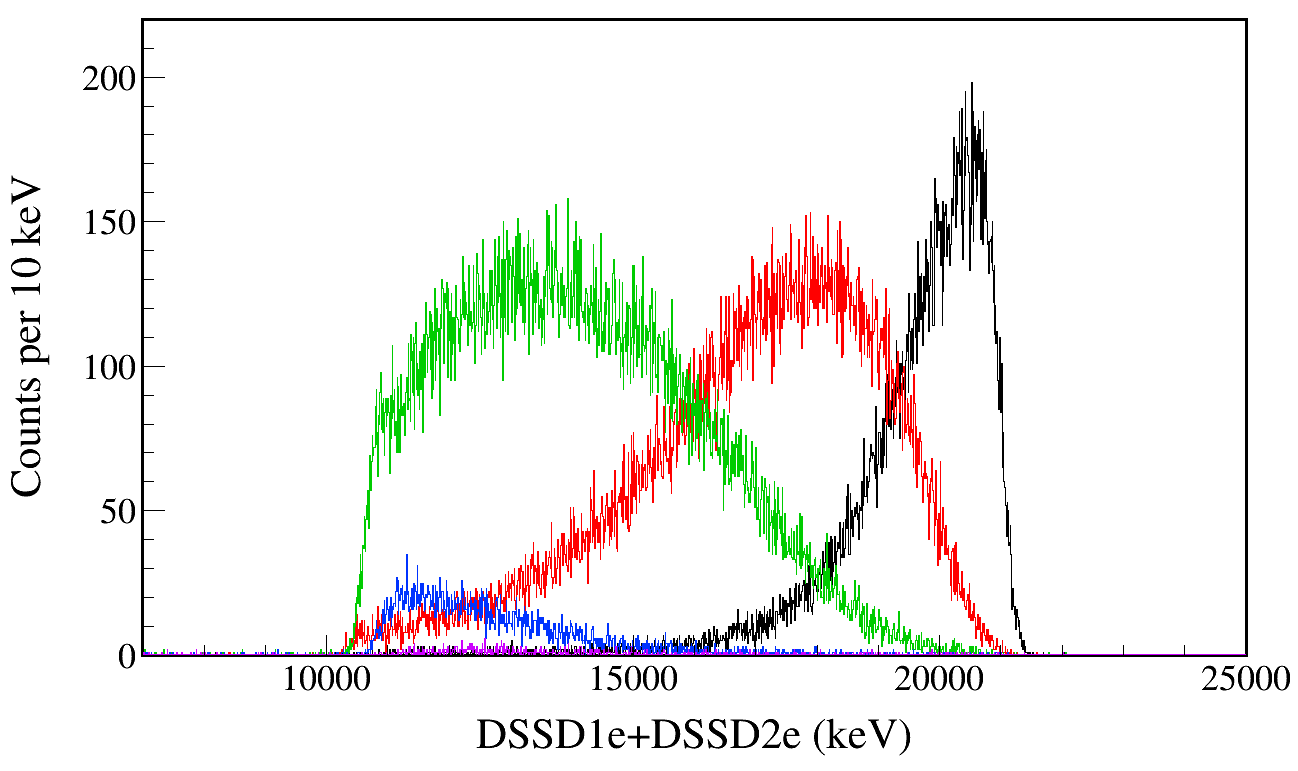 R1_ratio = 0.194871
R2_ratio = 0.351754
R3_ratio = 0.413421
R4_ratio = 0.0333036
R5_ratio = 0.00359599
No energy gates are applied.
5e6 events.
Ring1
Ring2
Ring3
Ring4
Ring5
Laptop
4e5 events
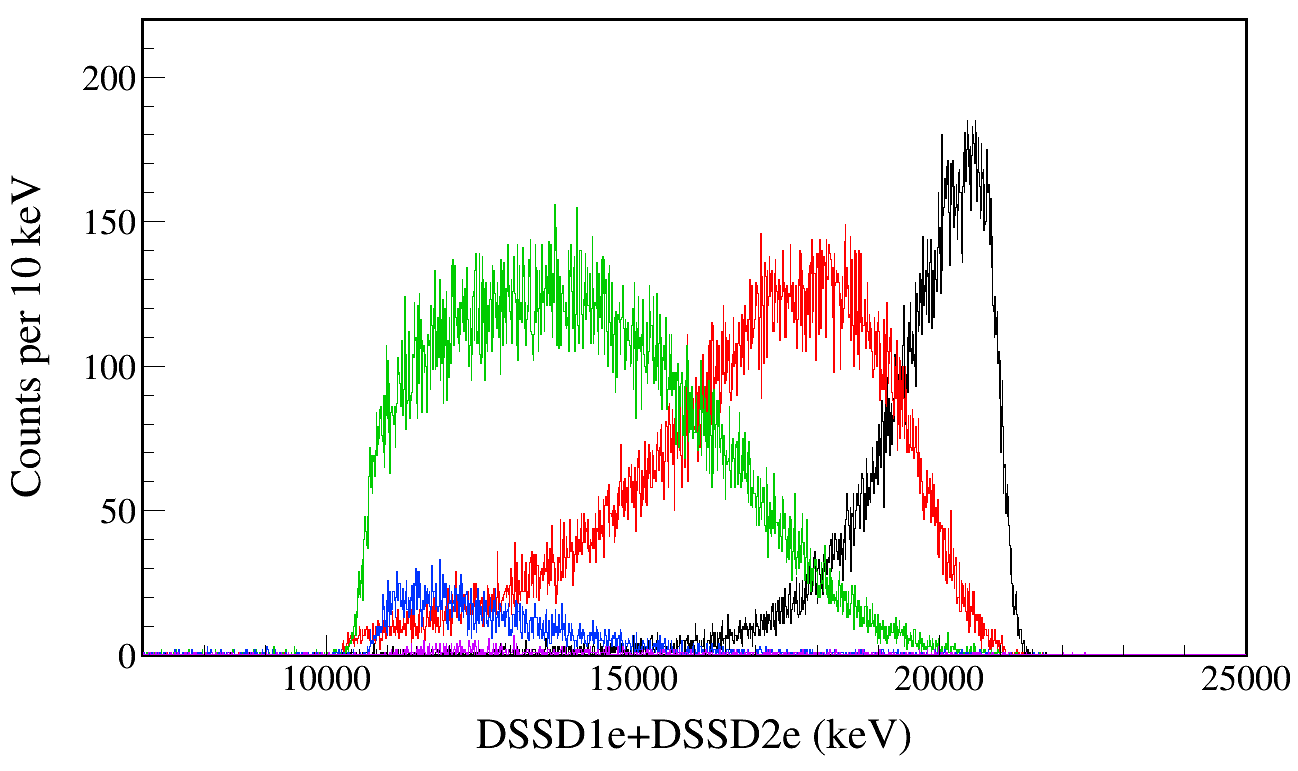 Ring1
Ring2
Ring3
Ring4
Ring5
Fishtank
4e5 events
α counts in each DSSD ring simulated by varying the A2 coefficient.
α count ratios with identical energy gates and position gates.
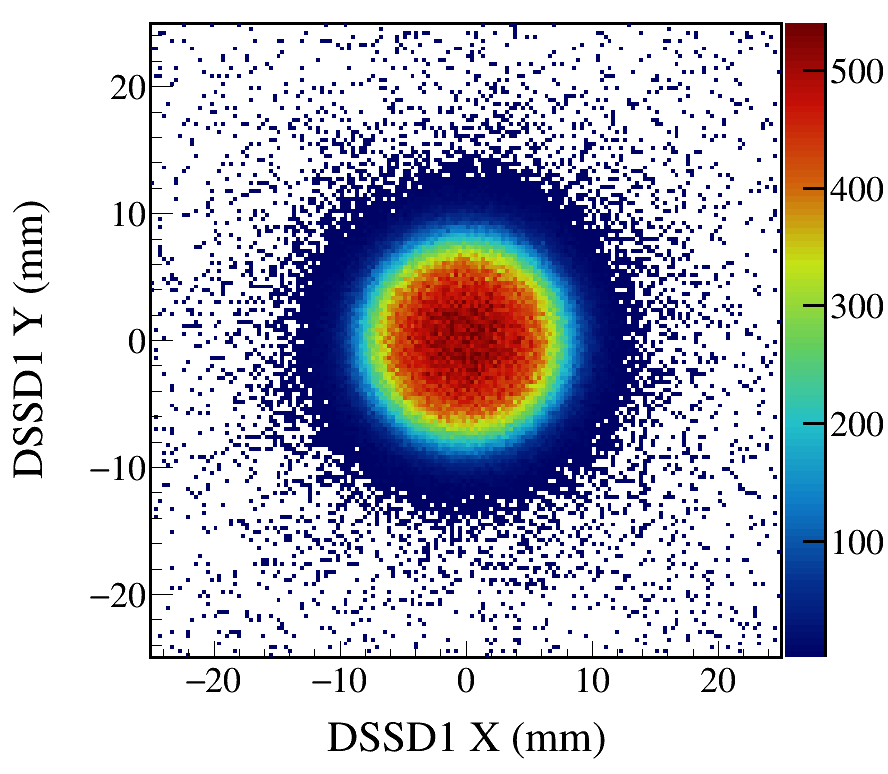 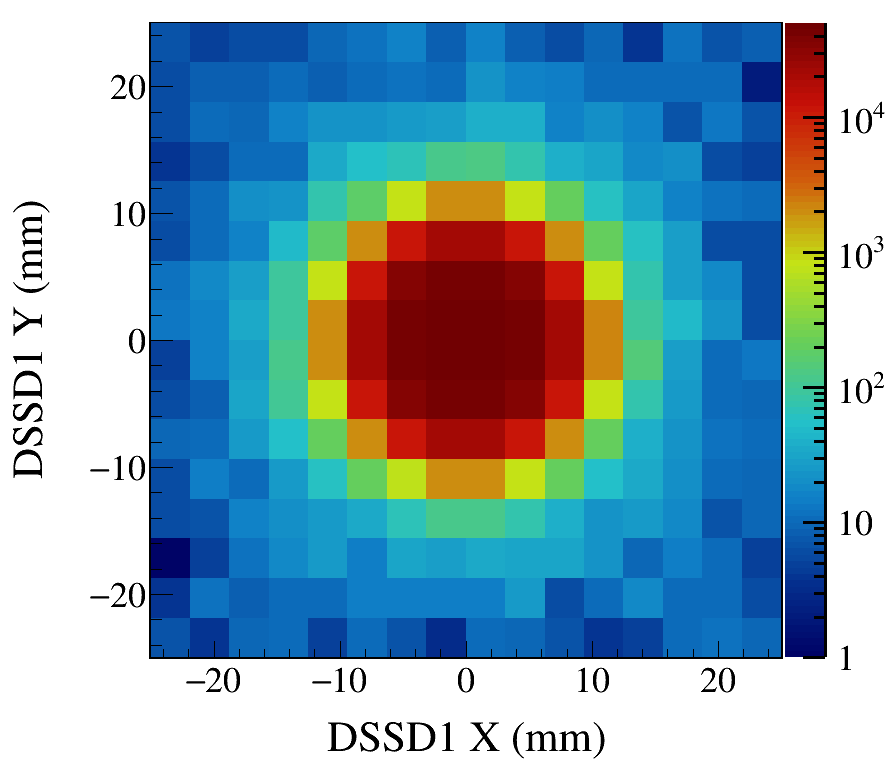 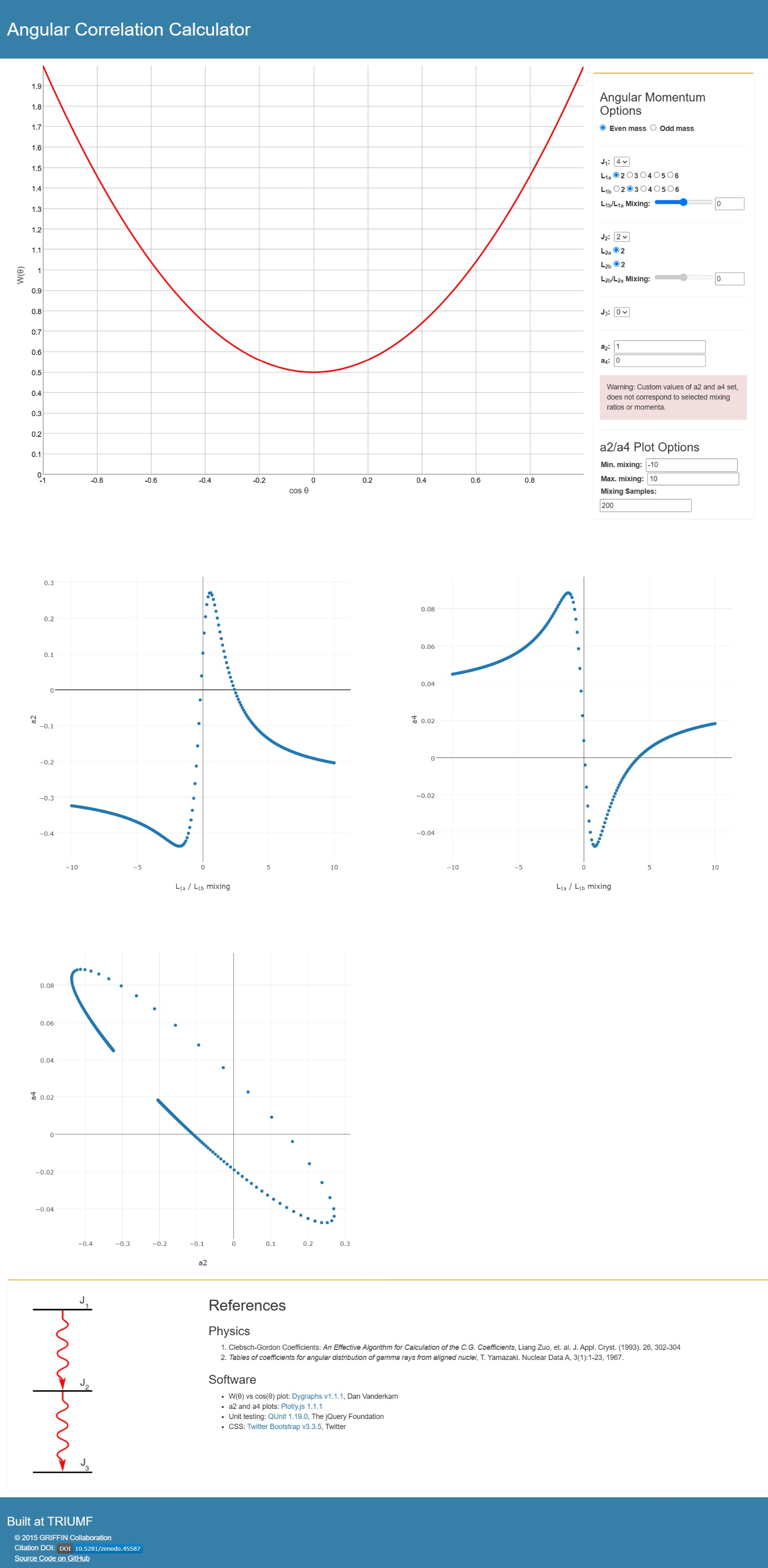 θα: α emission angle with respect to the beam axis
[Speaker Notes: DSL2_Fig_alpha_counts_rings_Mg23_Gamma7333_Eg7333.20_Tau7.0_SP1.00_AD1.0_all]
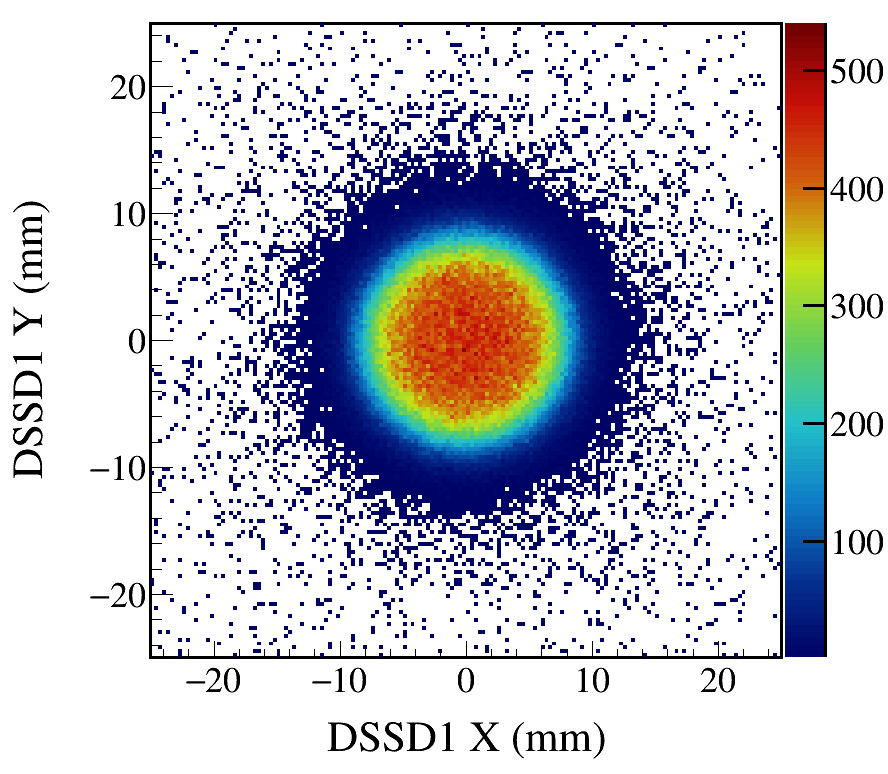 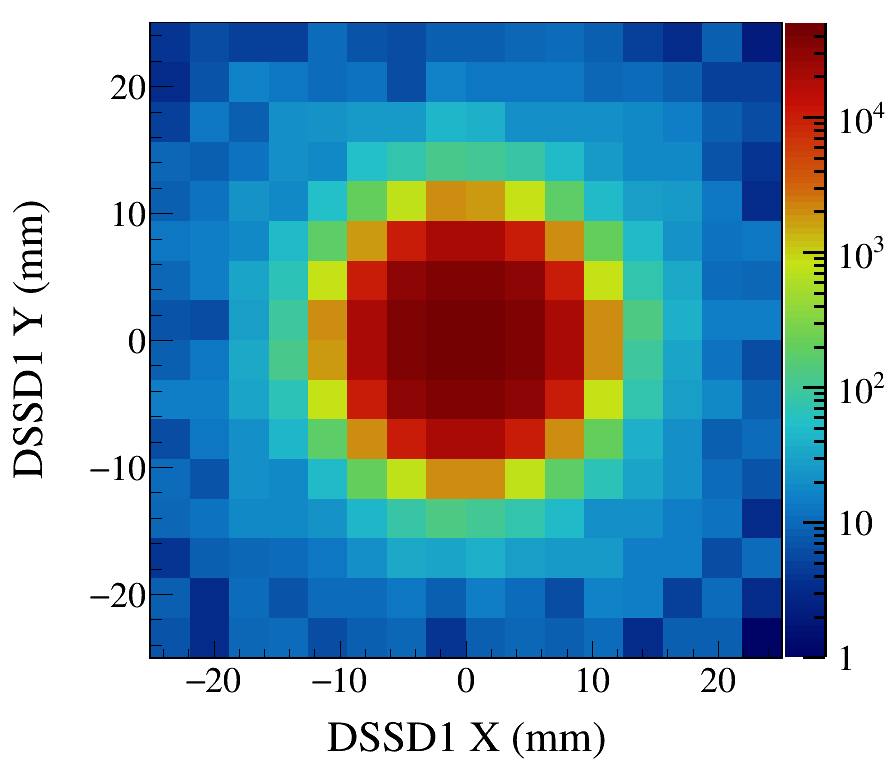 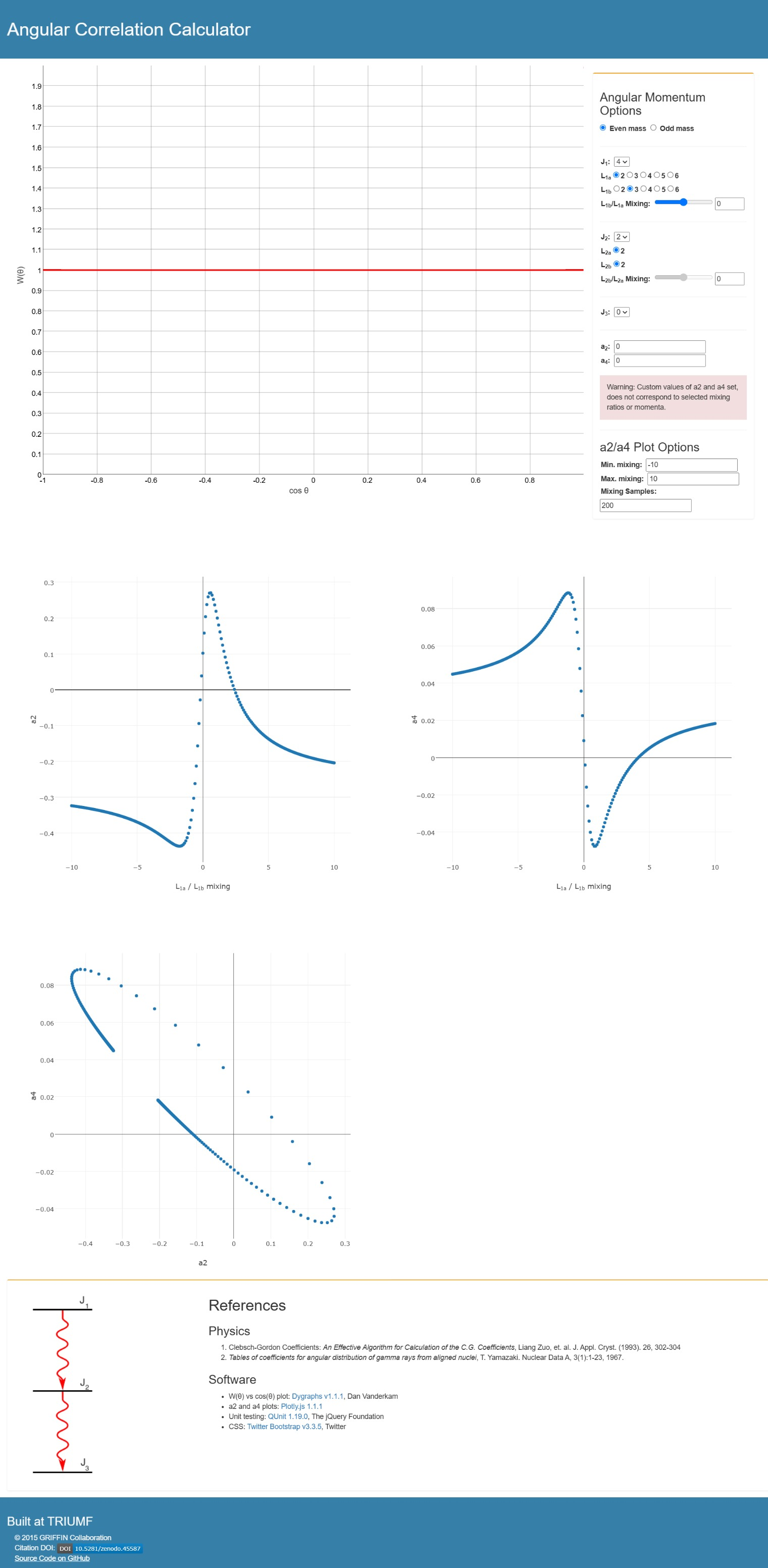 θα: α emission angle with respect to the beam axis
[Speaker Notes: DSL2_Fig_alpha_counts_rings_Mg23_Gamma7333_Eg7333.20_Tau7.0_SP1.00_AD0.0_all]
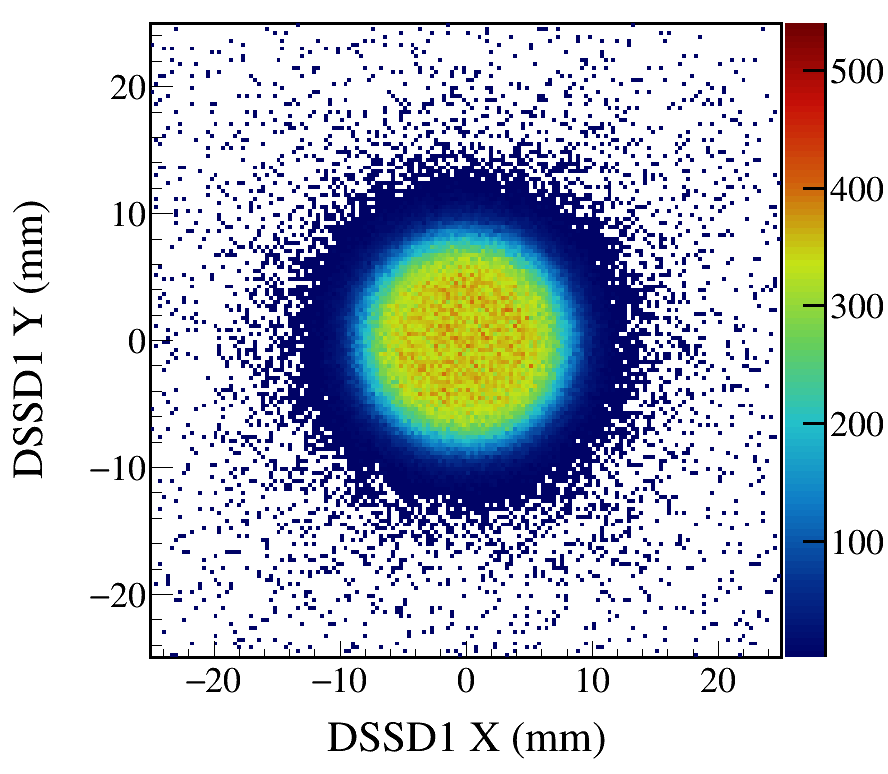 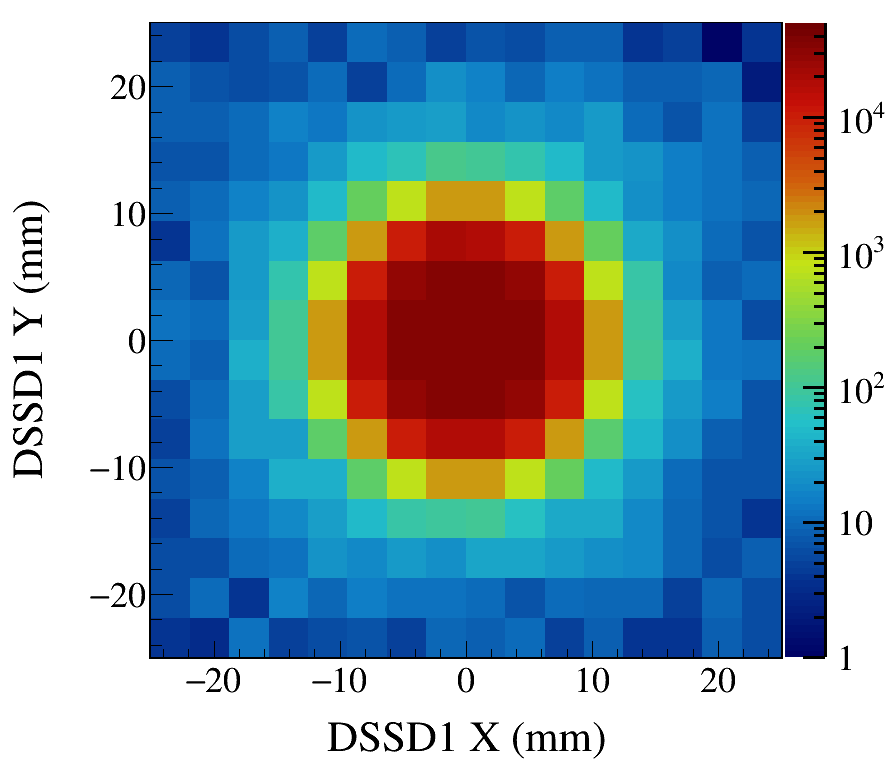 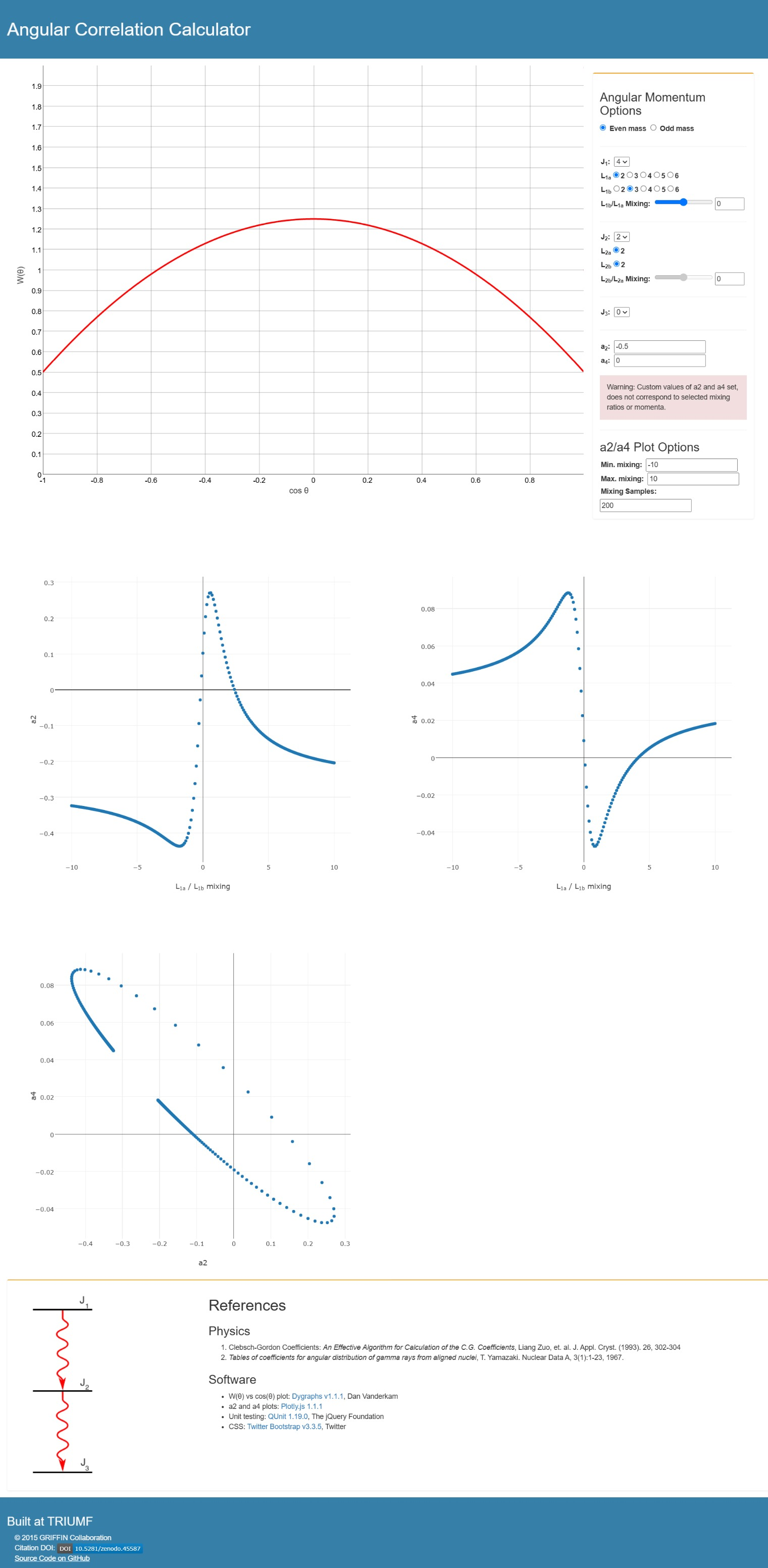 θα: α emission angle with respect to the beam axis
[Speaker Notes: DSL2_Fig_alpha_counts_rings_Mg23_Gamma7333_Eg7333.20_Tau7.0_SP1.00_AD-0.5_all]
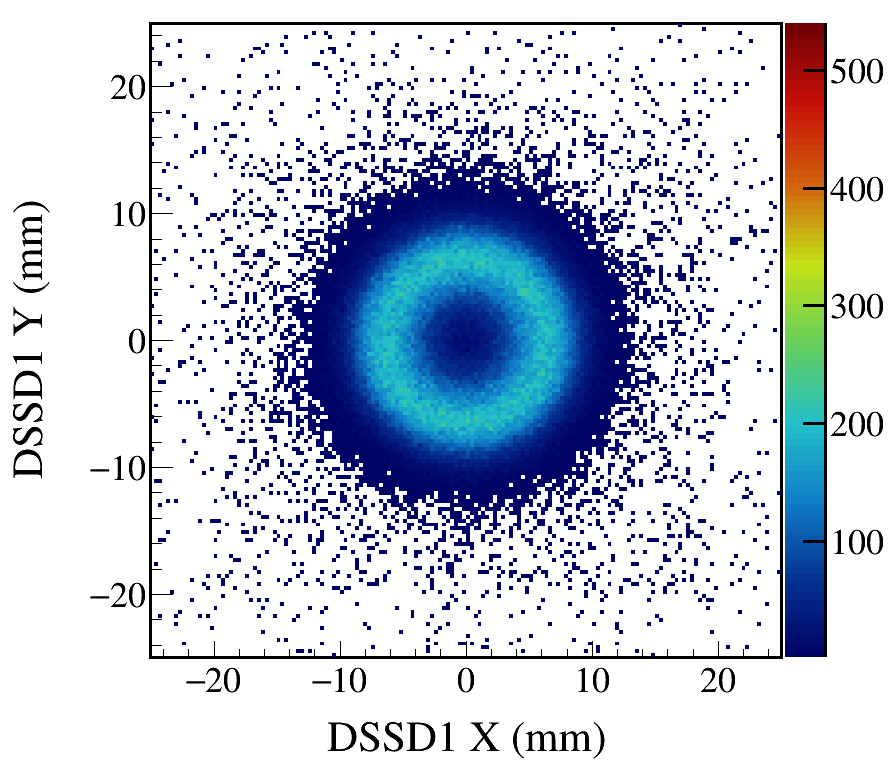 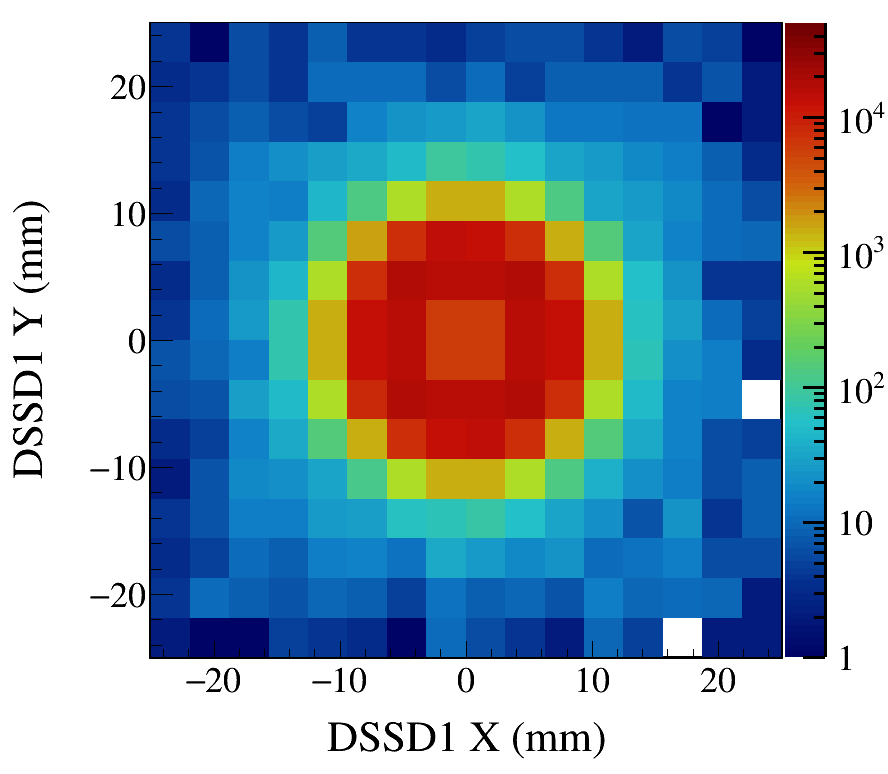 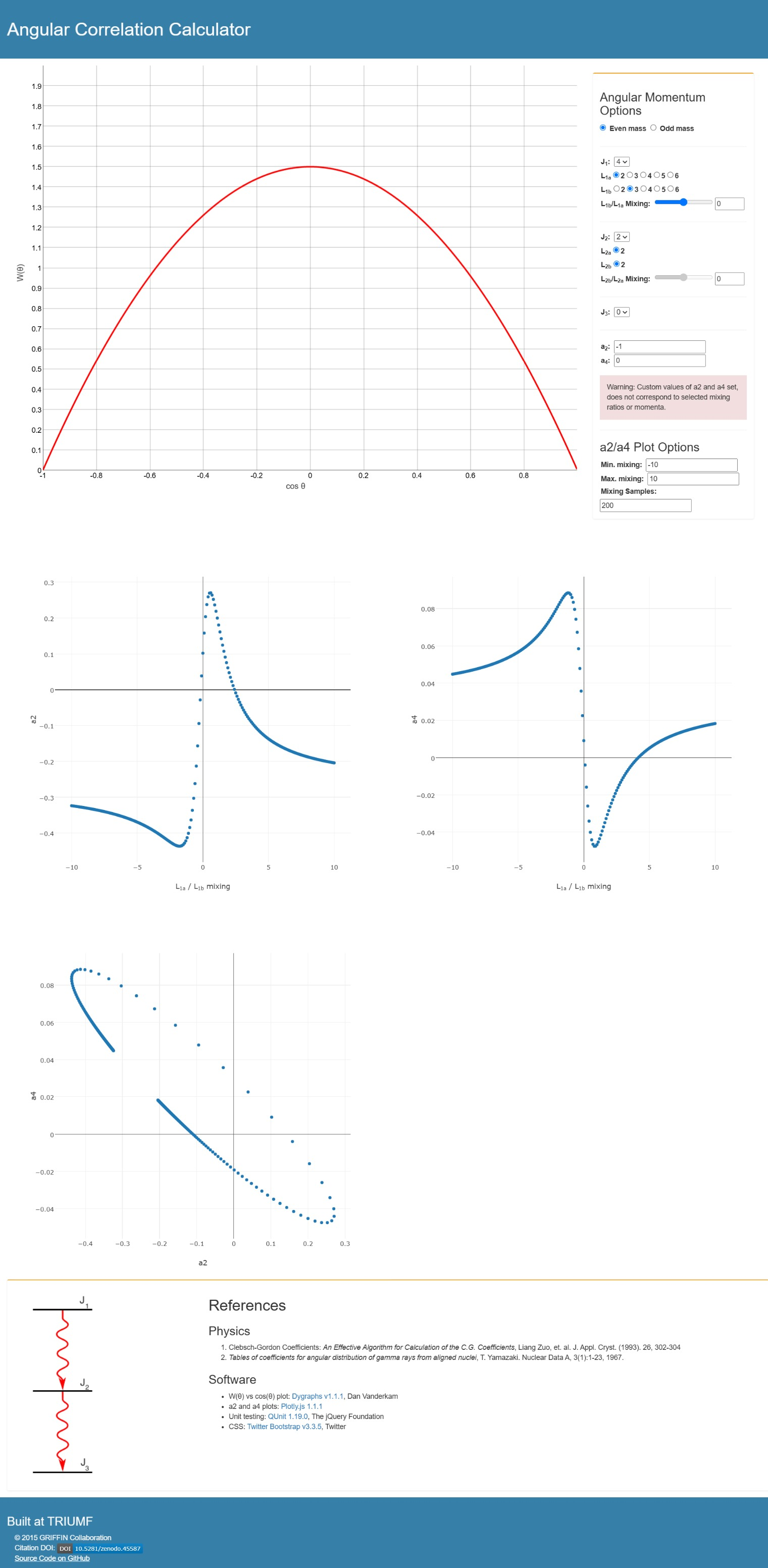 θα: α emission angle with respect to the beam axis
[Speaker Notes: DSL2_Fig_alpha_counts_rings_Mg23_Gamma7333_Eg7333.20_Tau7.0_SP1.00_AD-1.0_all]
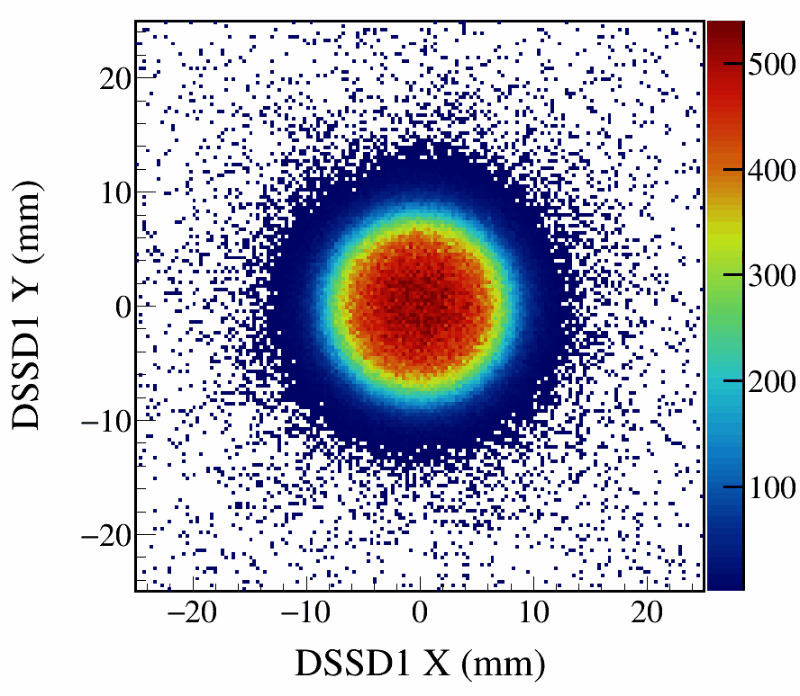 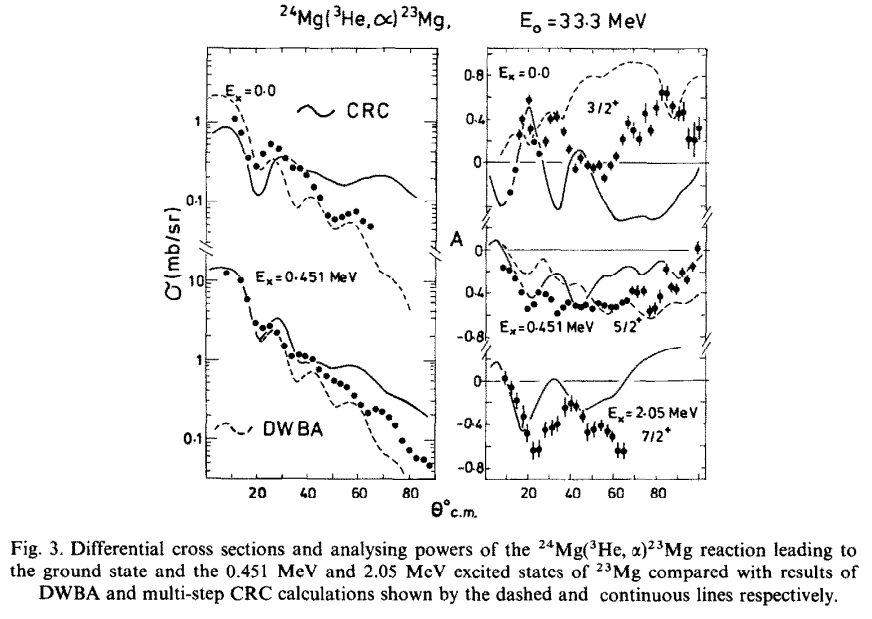 33.3 MeV polarized 3He beam
F. Entezami et al., Nucl. Phys. A 366, 1 (1981).
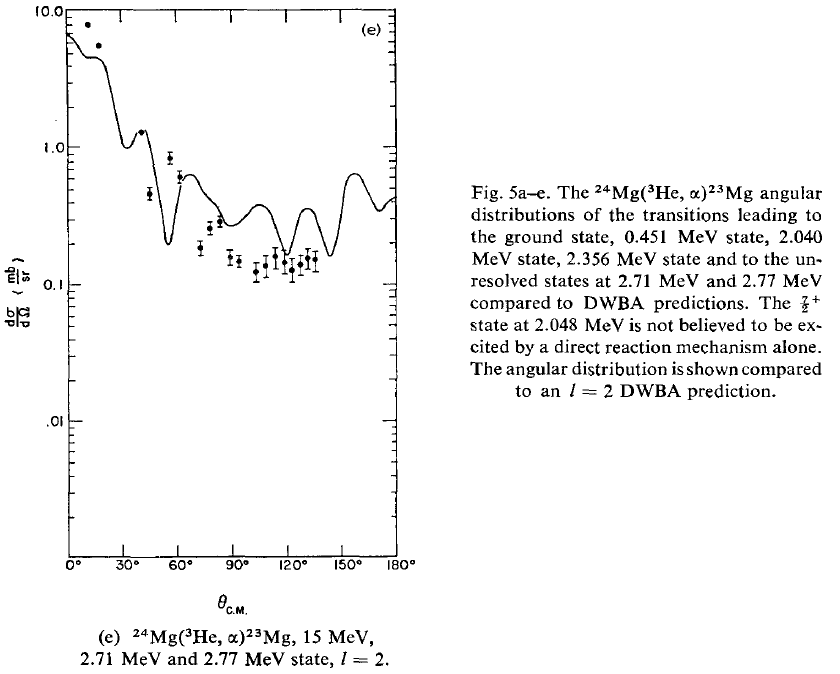 15 MeV 3He beam
J.M. Joyce et al., Nucl. Phys. A 132, 629 (1969).
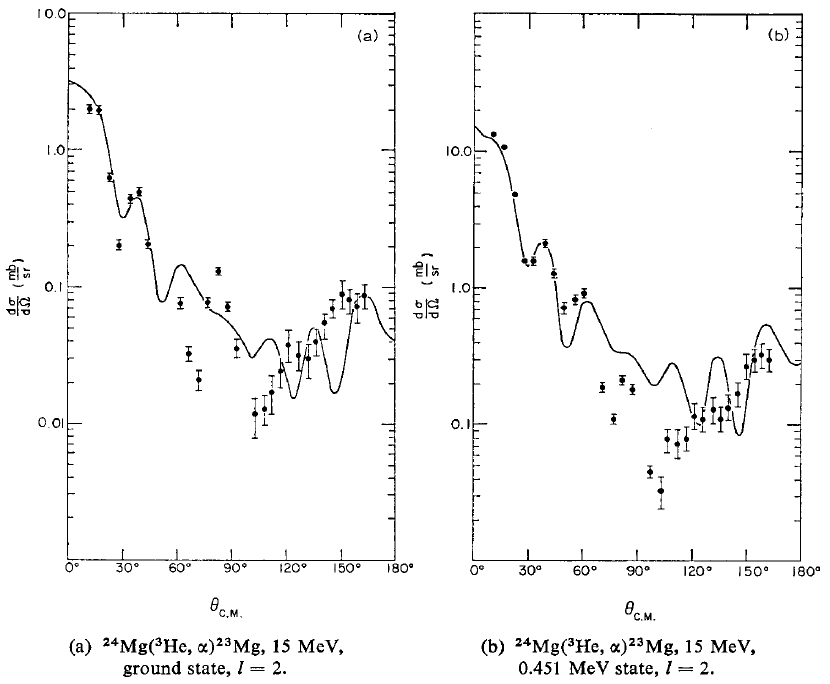 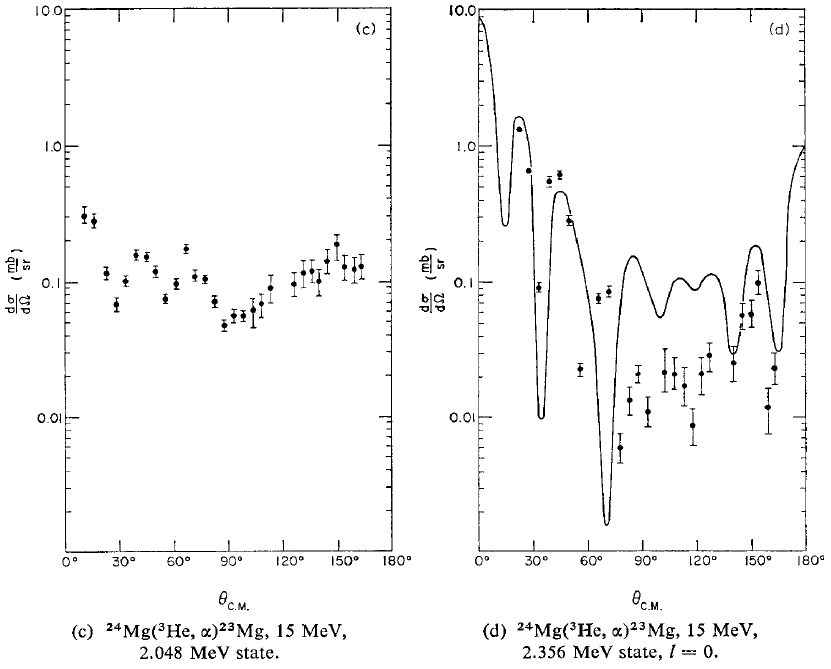 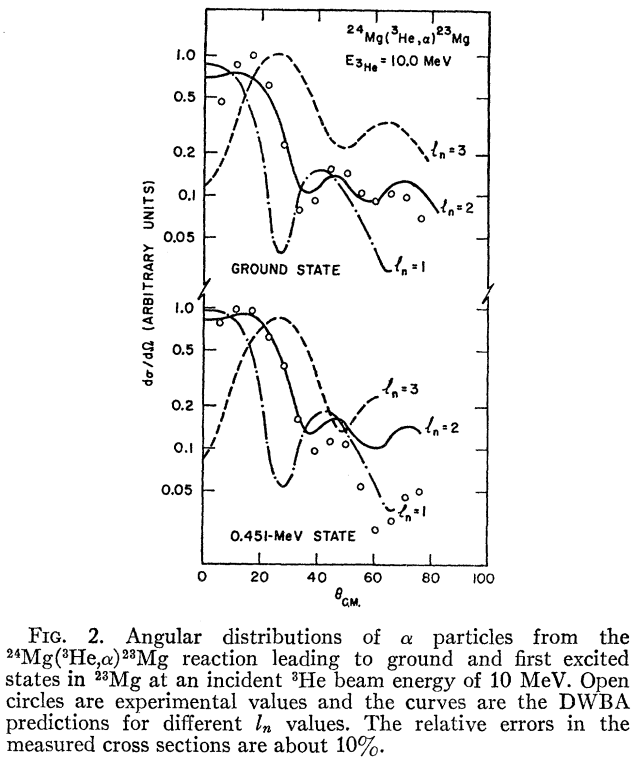 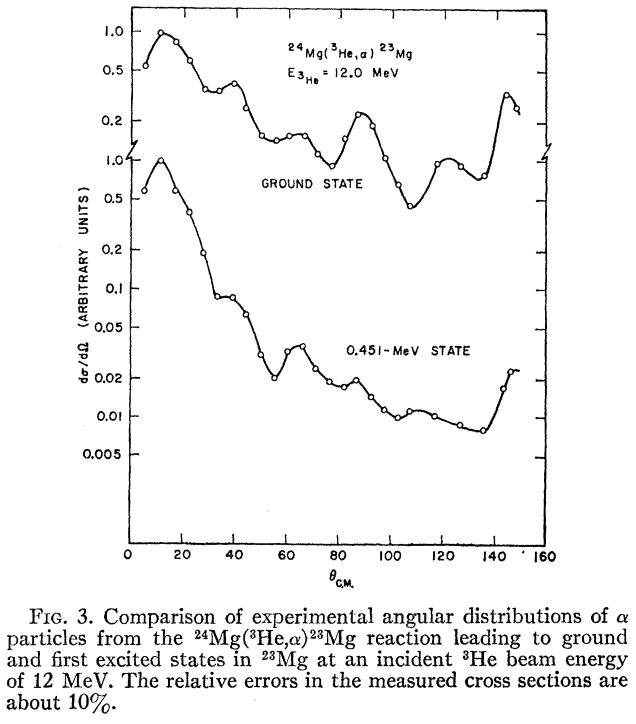 6 - 12 MeV bombarding energies
J. Dubois et al., Phys. Rev. 160, 925 (1967).
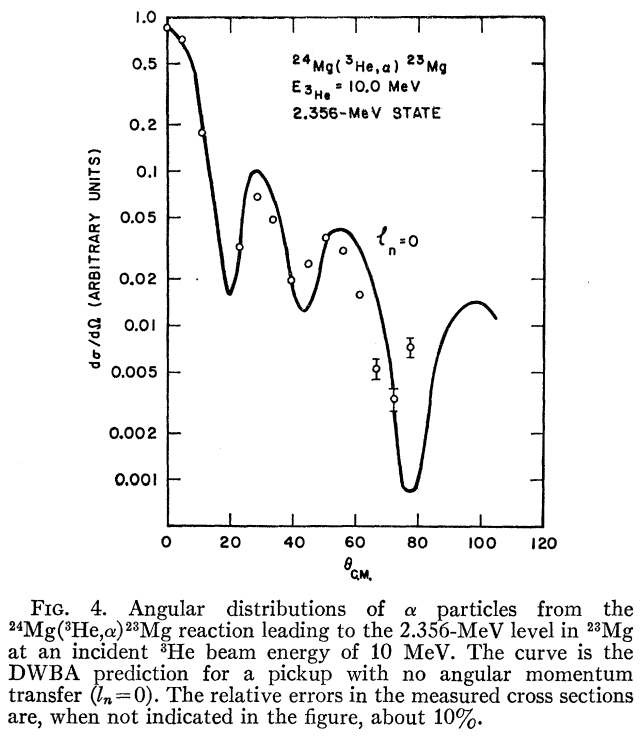 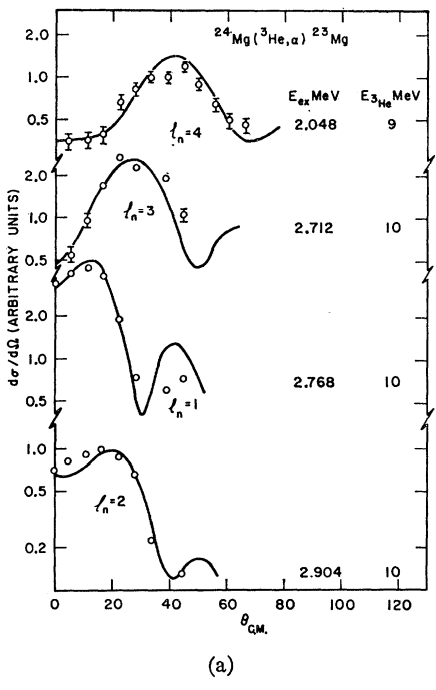 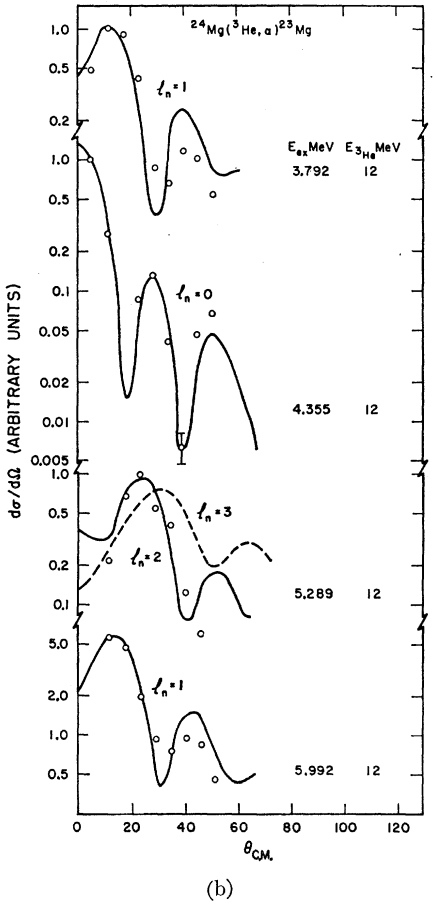 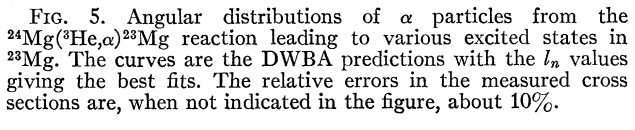 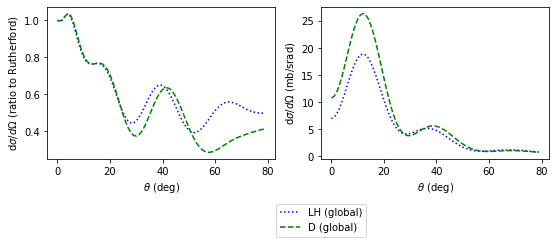 48Ca(d,d)48Ca(g.s.) at 10 MeV
48Ca(d,p)49Ca(g.s.) at 10 MeV
To verify, we use a single-neutron transfer reaction, 48Ca(d,p)49Ca, which should reproduce the blue dotted and green dashed curves in Fig. 1 of Lovell and Nunes, J. Phys. G: Nucl. Part. Phys. (2015).
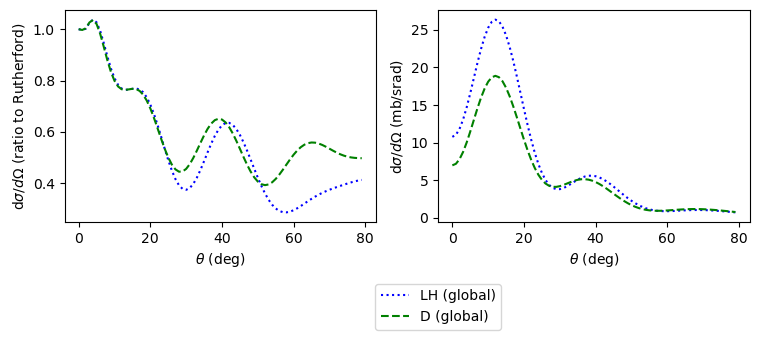 48Ca(d,d)48Ca(g.s.) at 10 MeV
48Ca(d,p)49Ca(g.s.) at 10 MeV
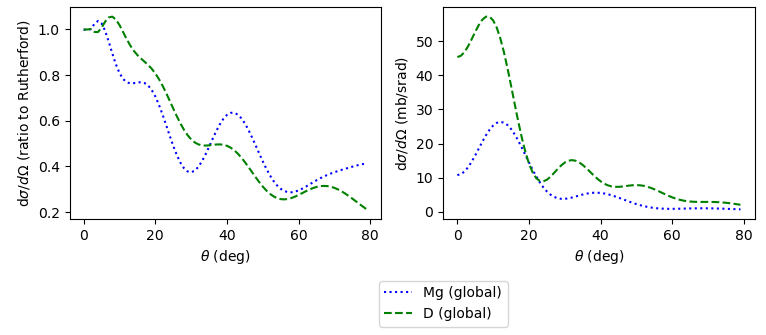 Xfresco is a graphical interface for FRESCO.
FRESCO allows input files in fortran namelist style, in which each variable is specified in the format variable=value.
The variables p1,p2 and p3 (p4,p5,p6) specify the depth, radius and diffusiveness of the real (imaginary) nuclear potential.
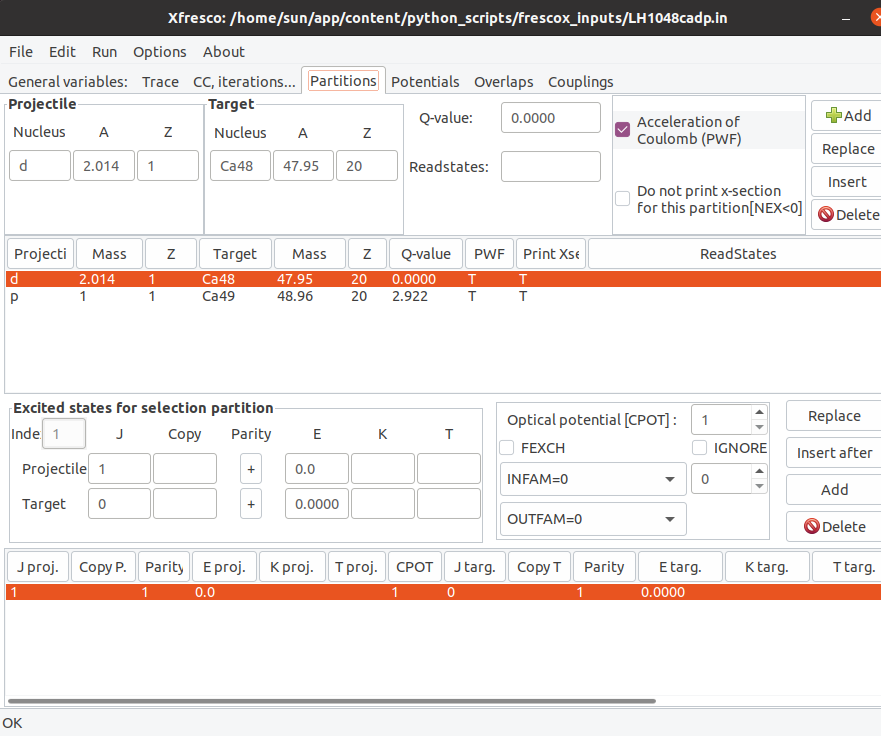 [Speaker Notes: /usr/local/bin/xfresco]
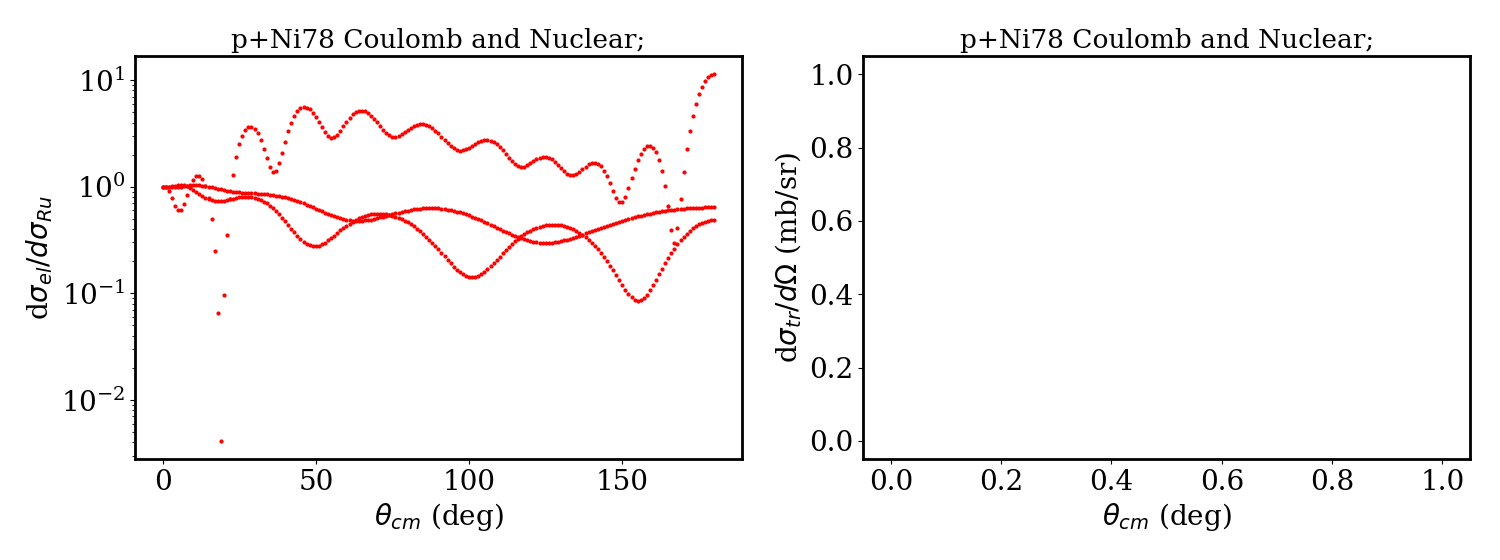 the potential between the proton and 78Ni (indexed cpot=kp=1) which contains a Coulomb part and a nuclear real and imaginary part.
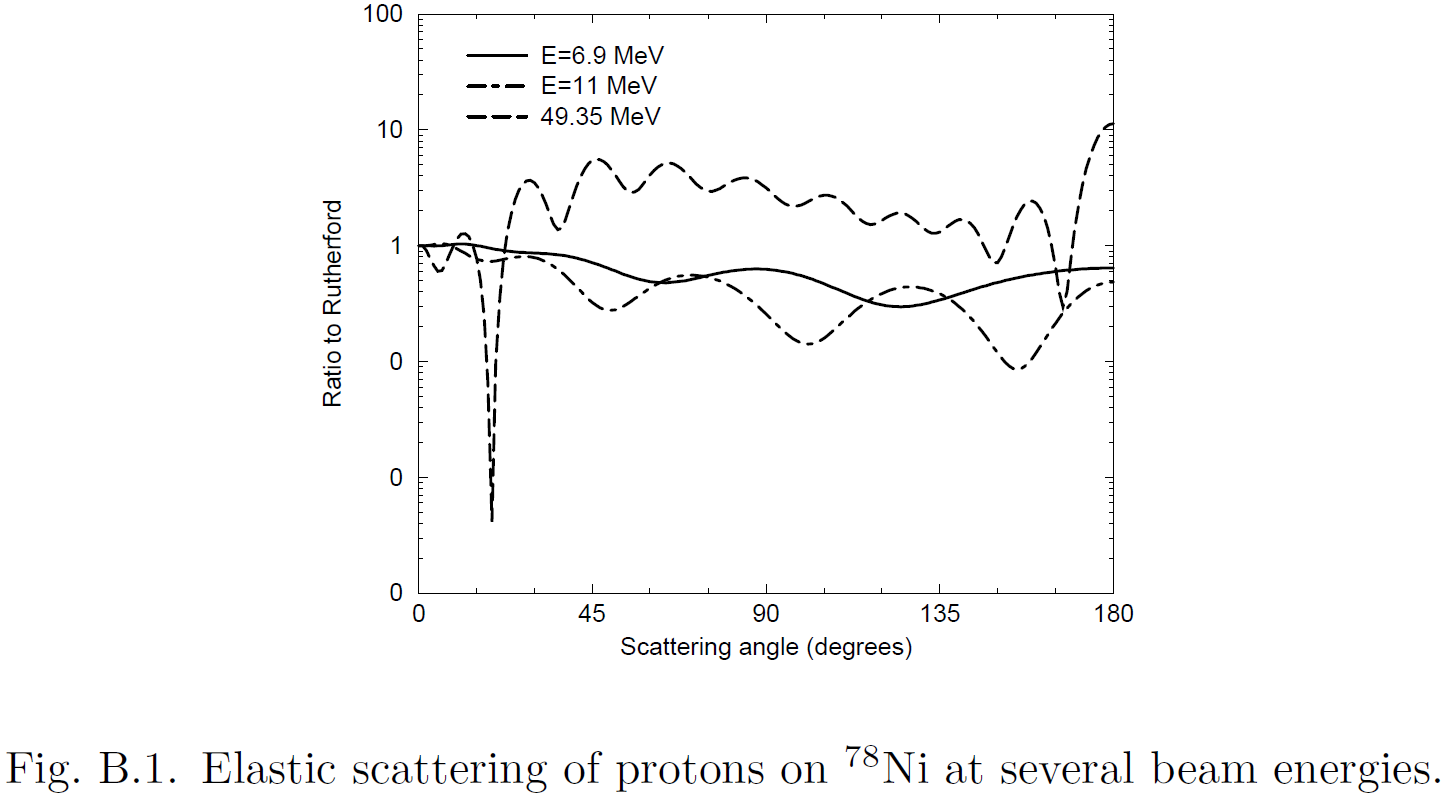 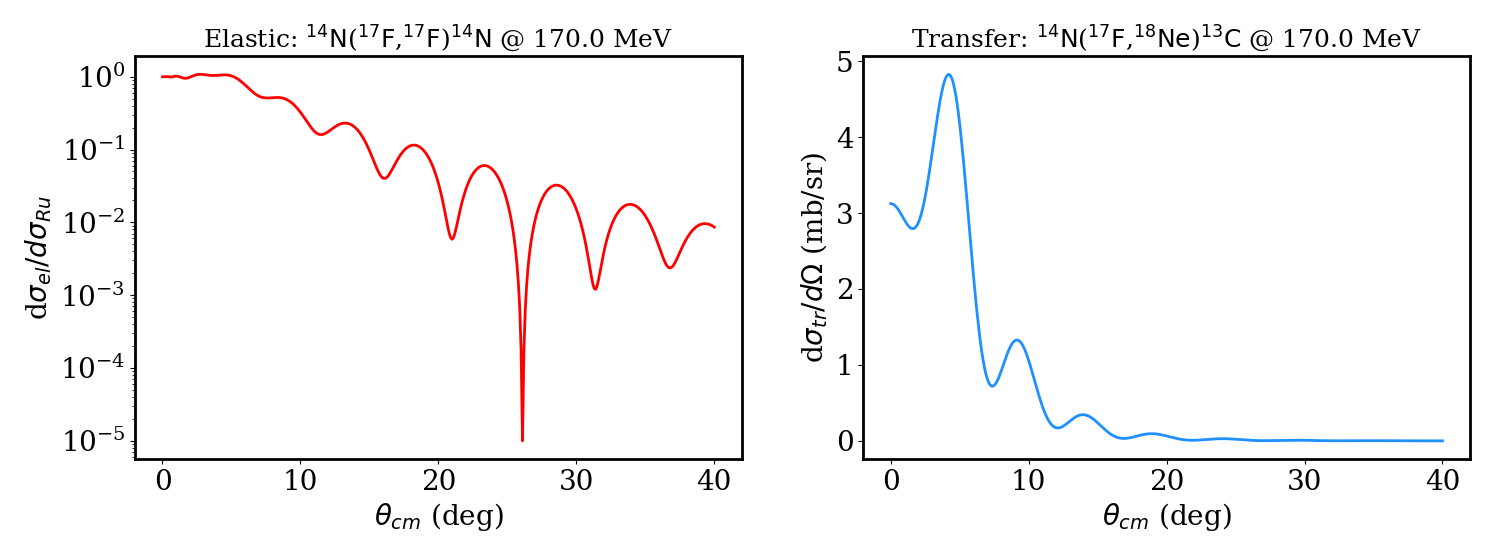 B5-example-tr.out
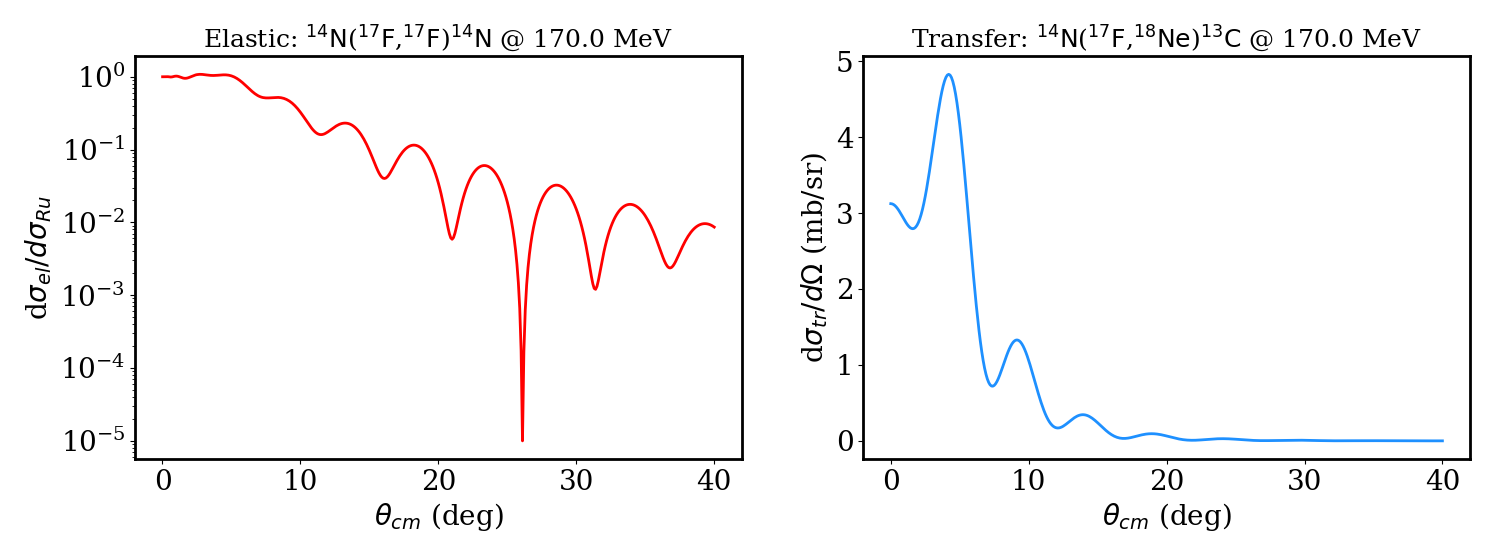 B5-example-tr_original
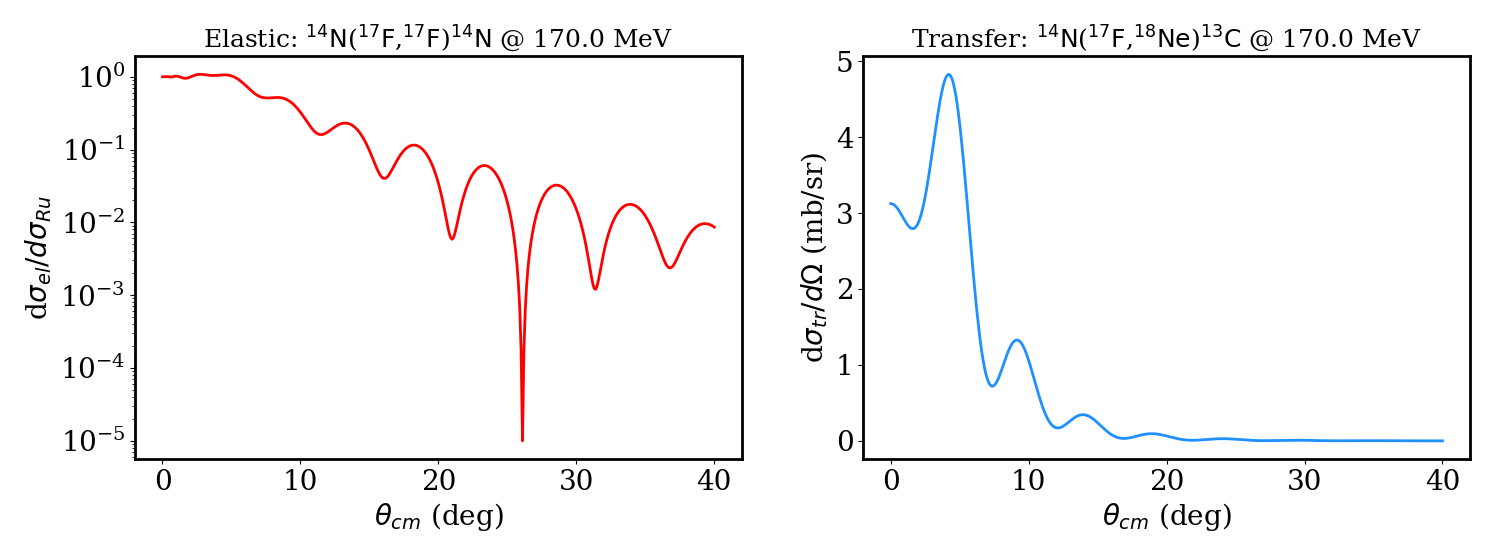 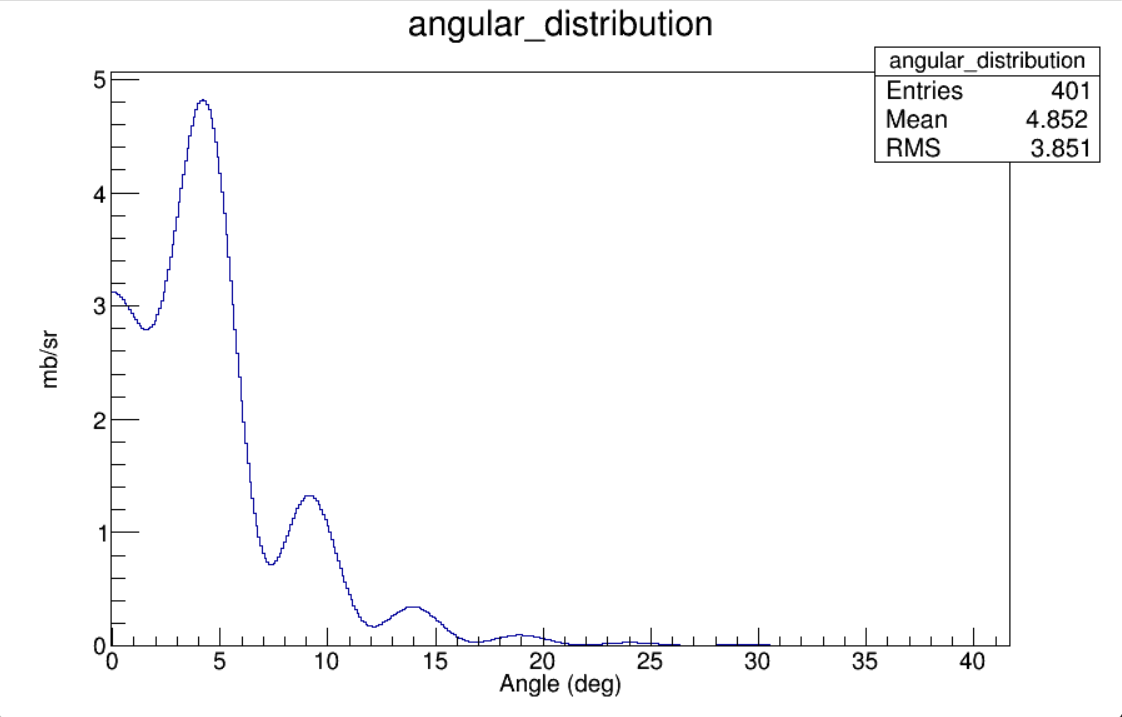 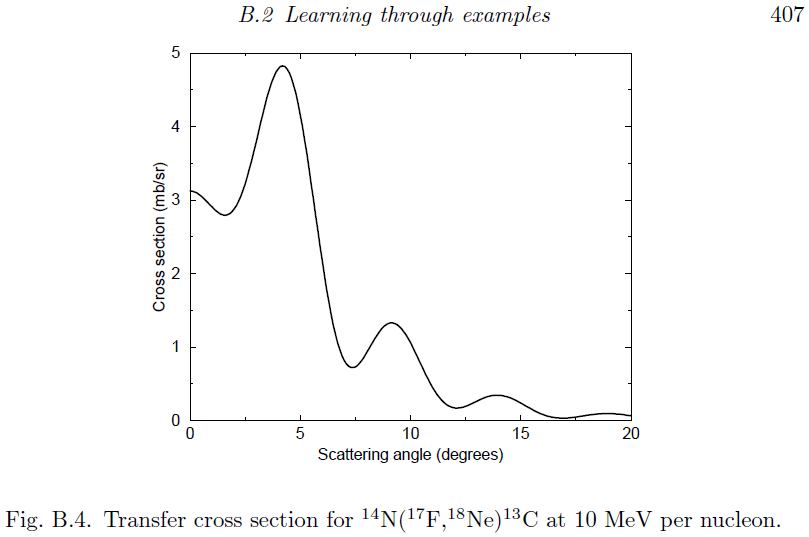 [Speaker Notes: Fill_histogram_from_txt_by_setting_BinContent_DSL.C]
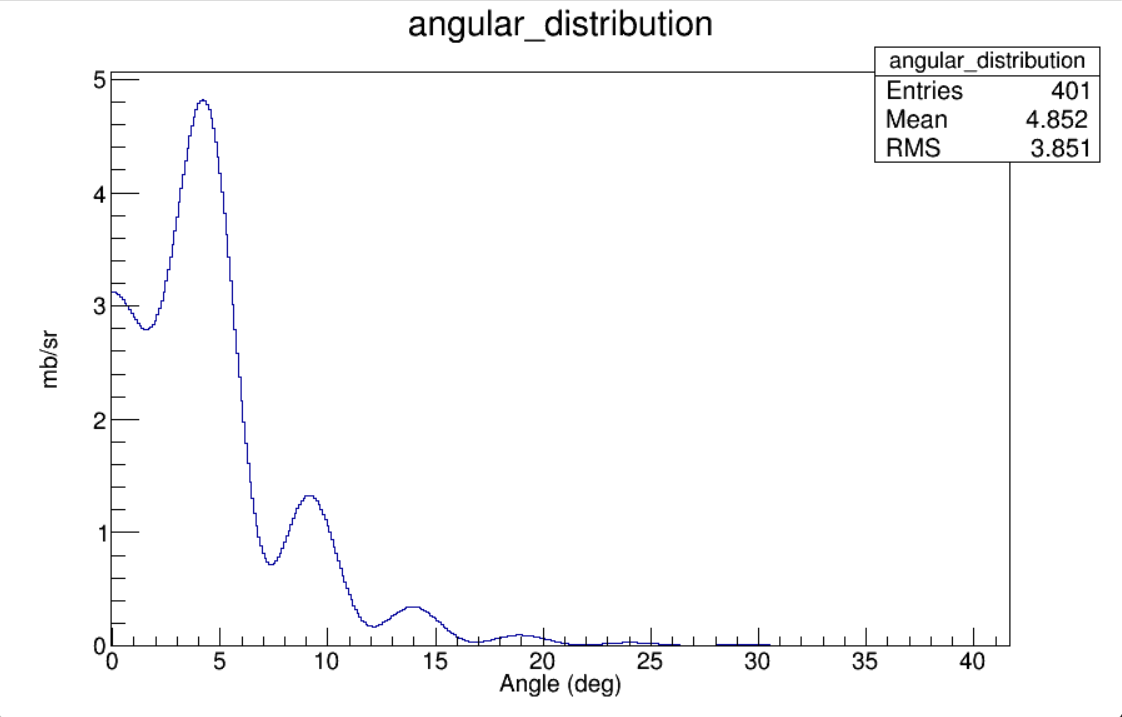 Input to Geant4_DSL
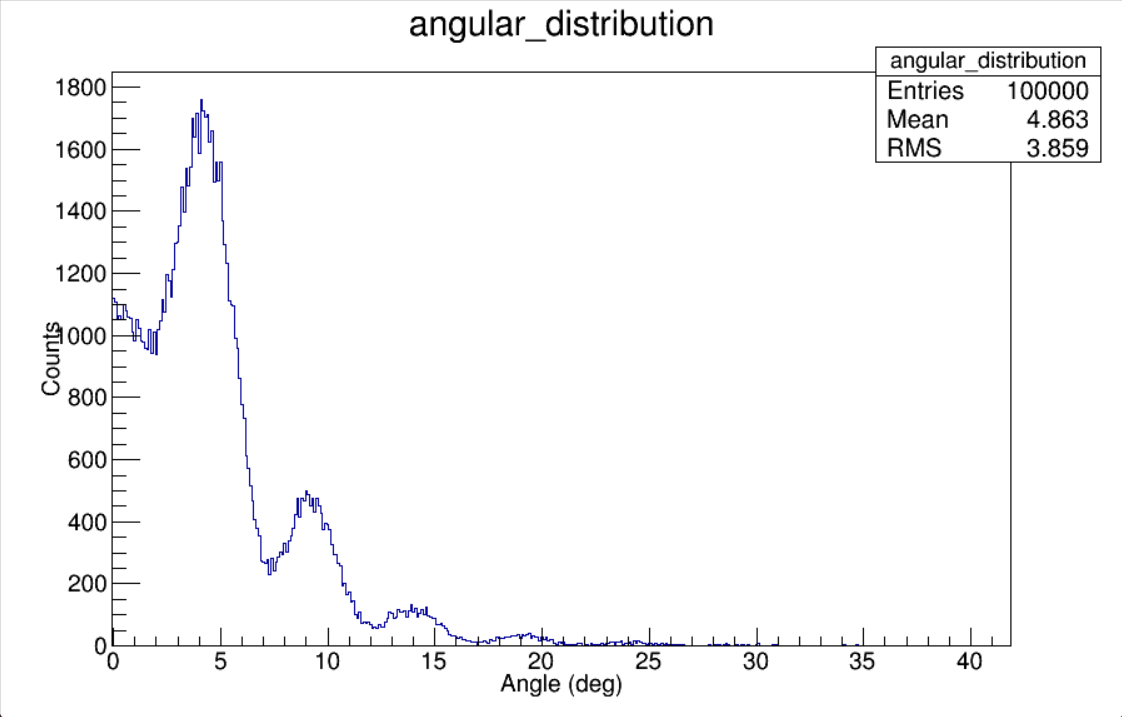 Sampled theta_p1
verified
[Speaker Notes: Fill_histogram_from_txt_by_Frequency.C]